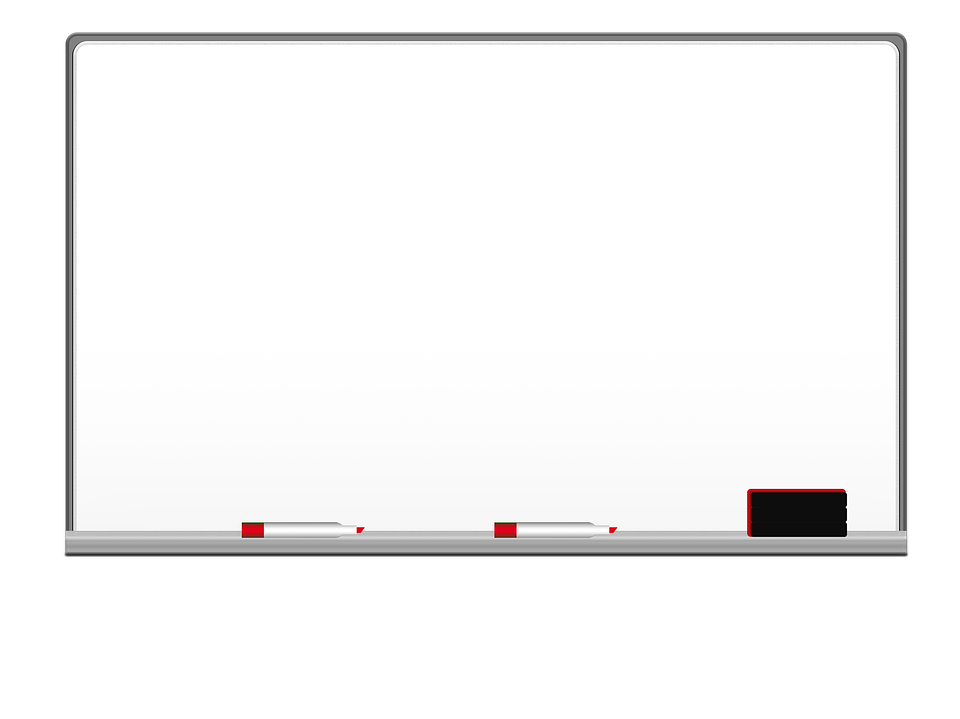 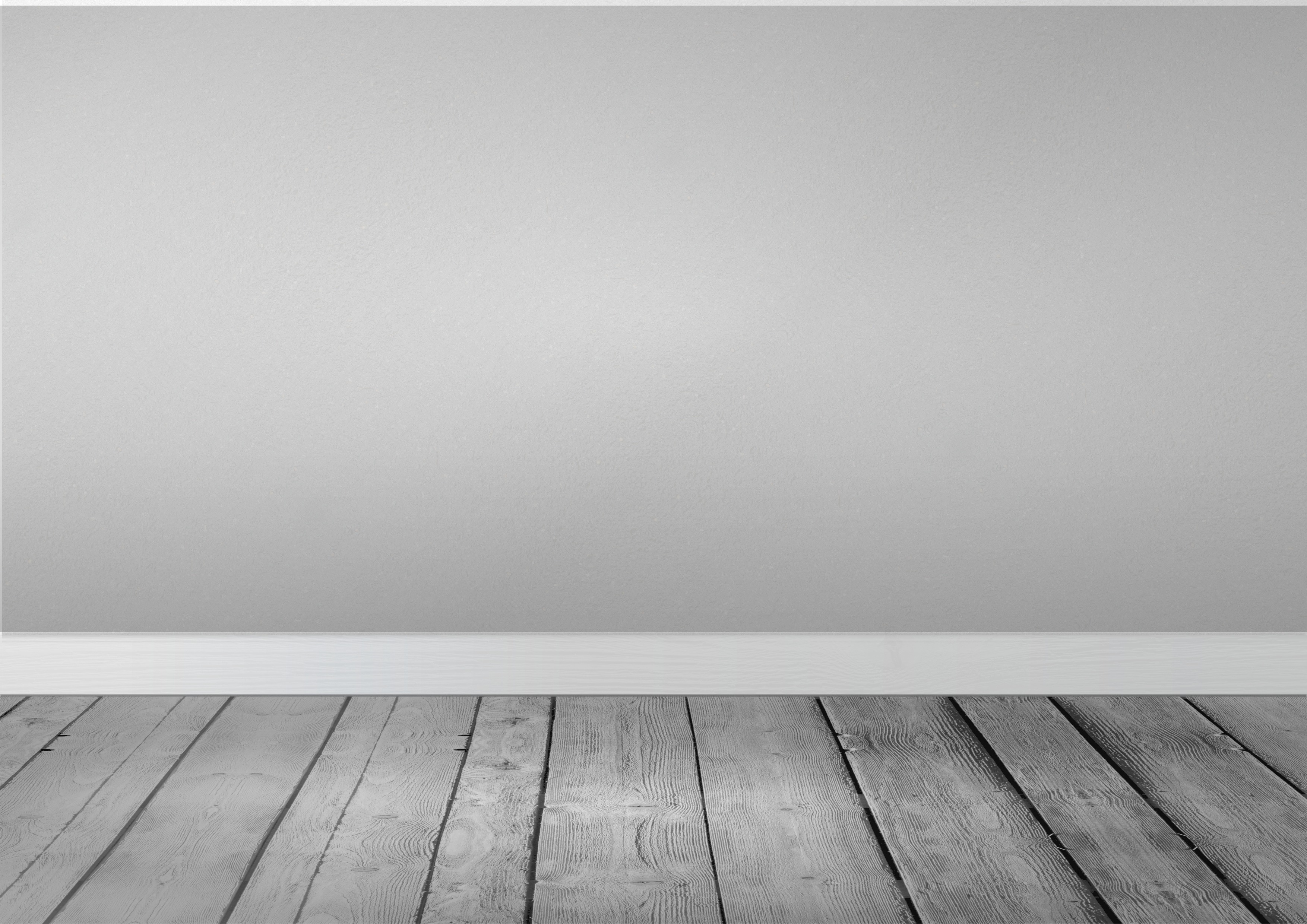 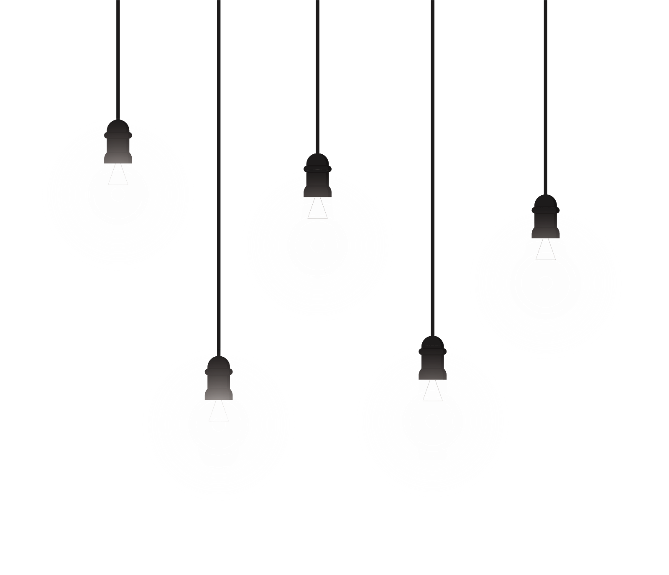 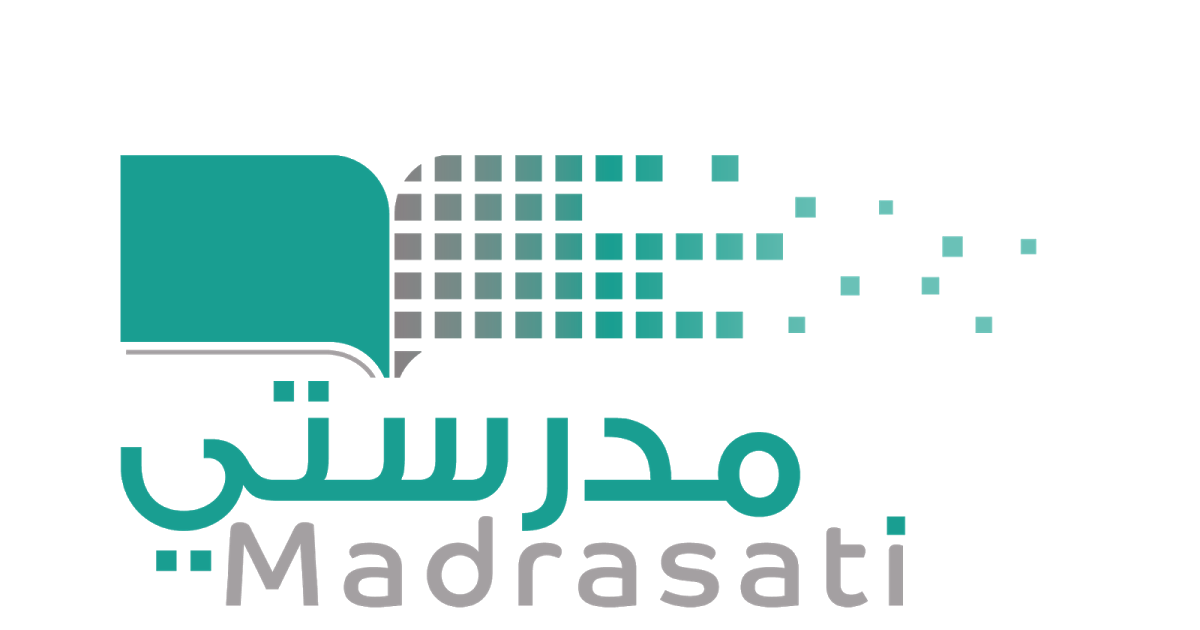 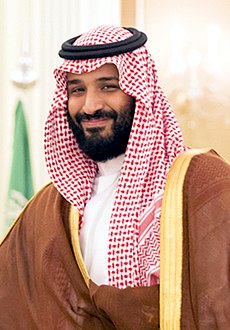 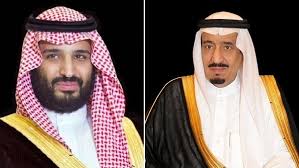 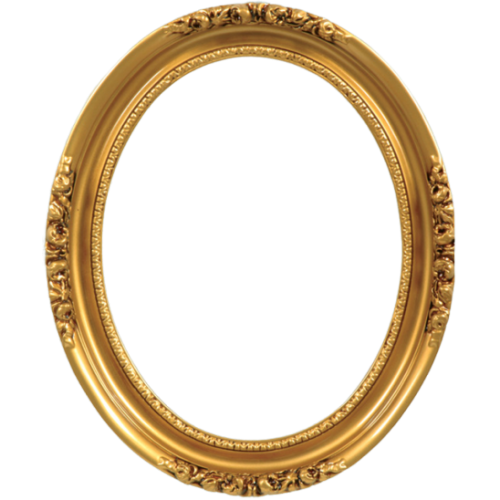 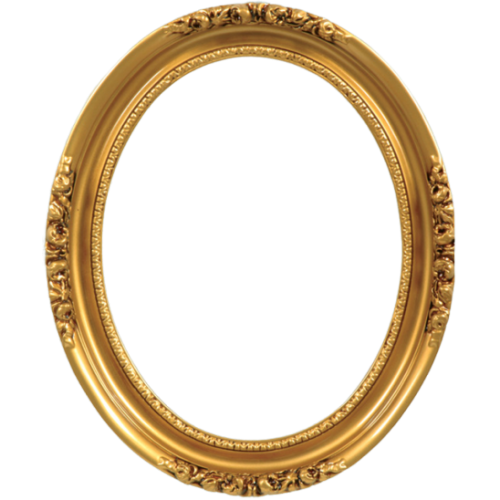 الموضوع : الدرس (١) الحرارة
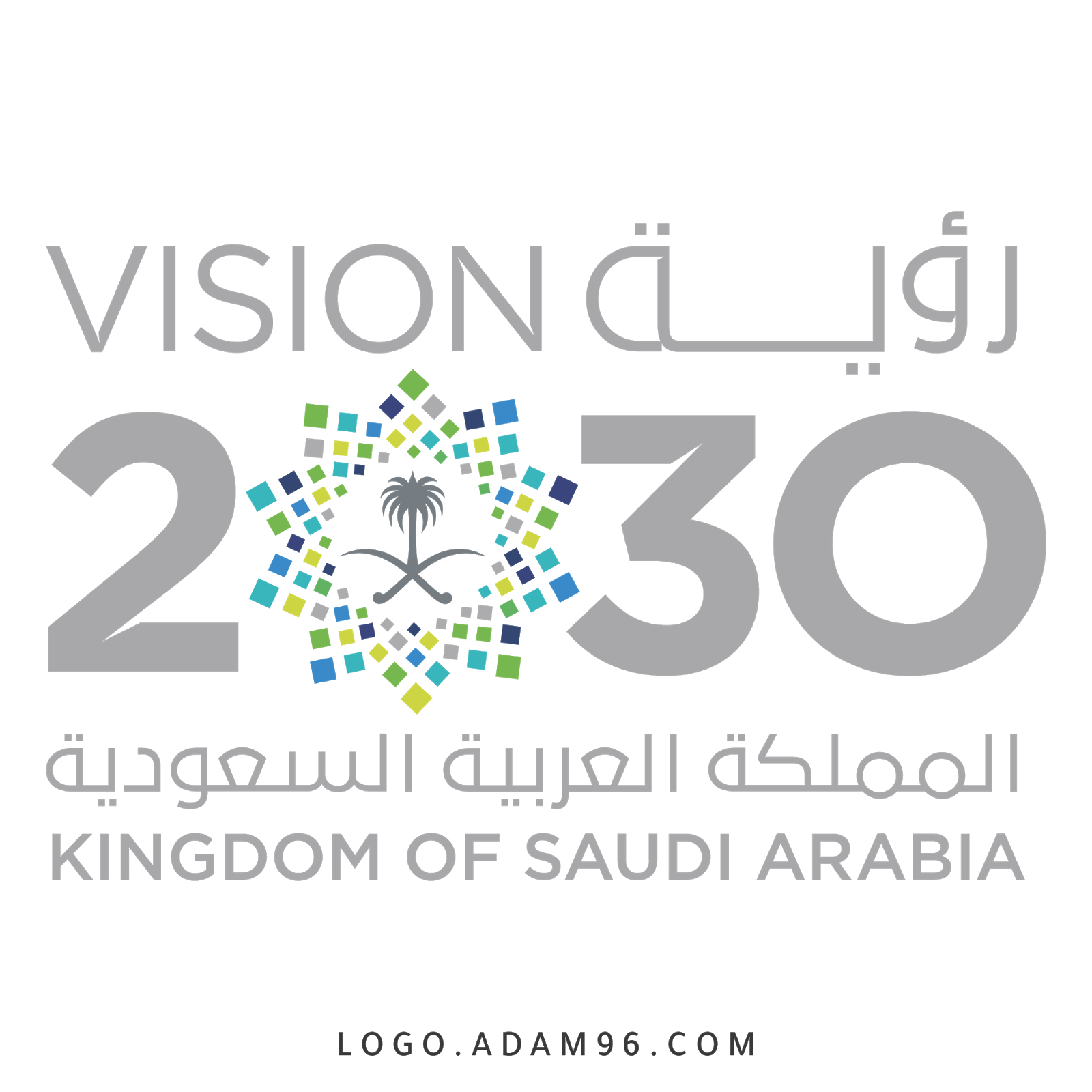 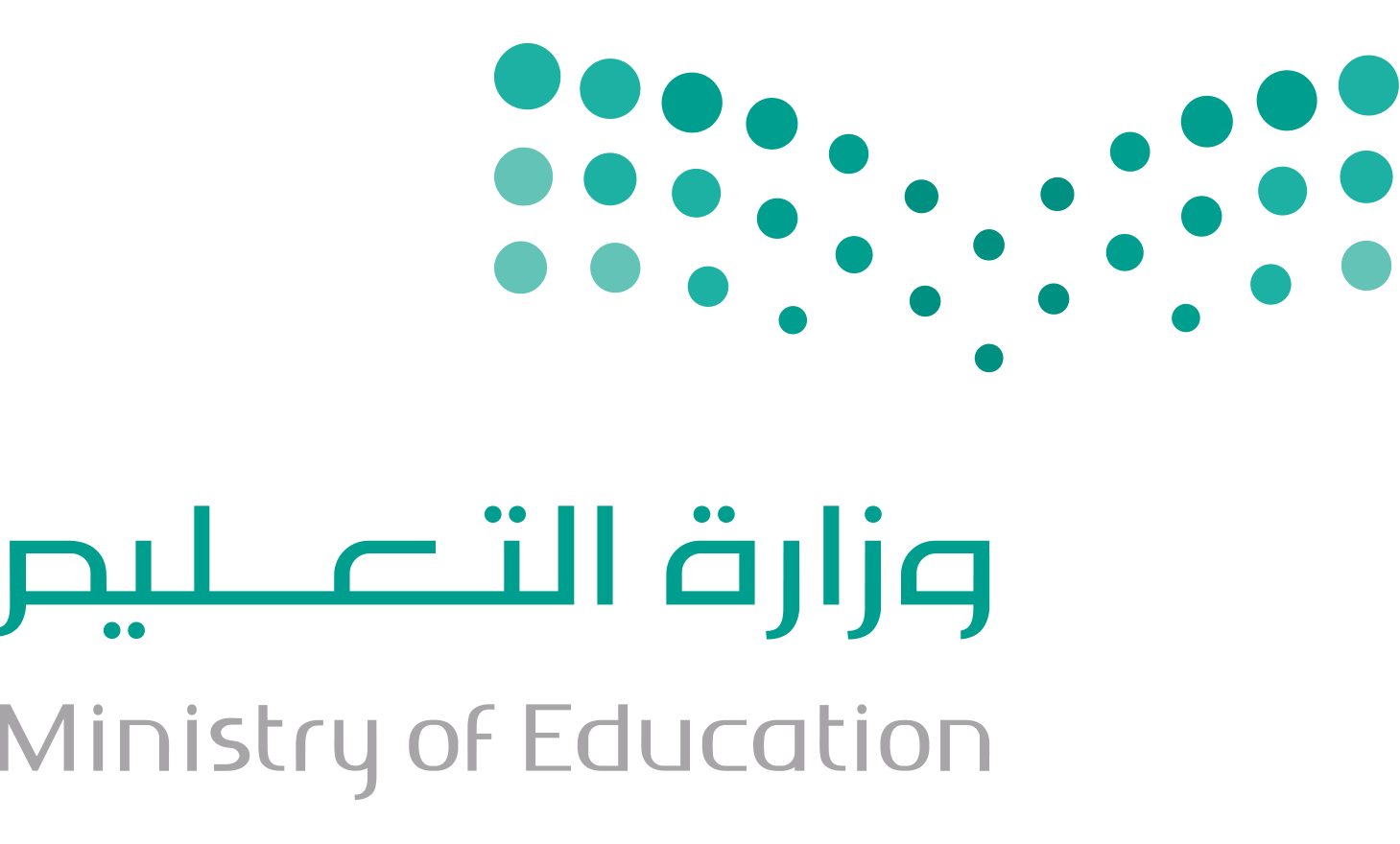 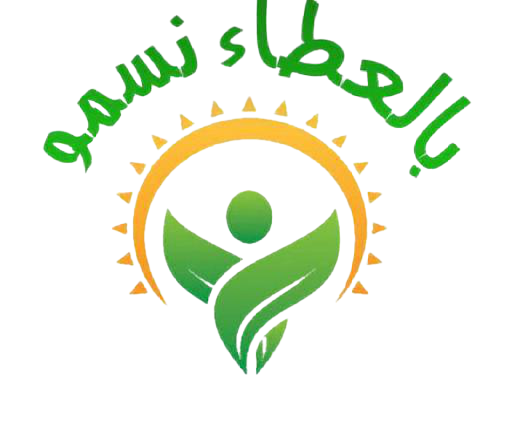 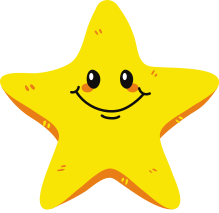 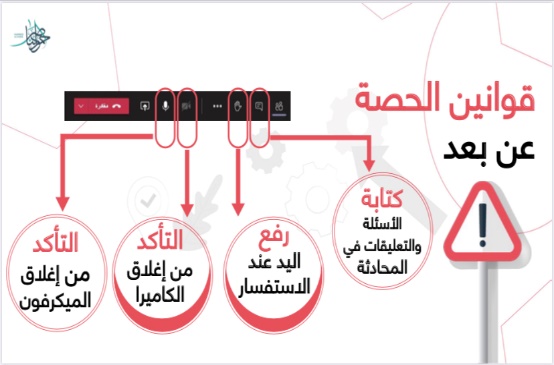 التاريخ :   / ٨ / ١٤٤٢هـ
اليوم : الاثنين- الثلاثاء- الخميس
المادة : علوم
الوحدة(٦): القوى والطاقة 
الفصل(٧):القوى  
الدرس(١ ): الحرارة
ما هو 
شعوركِ اليوم ؟
قراءة الصور
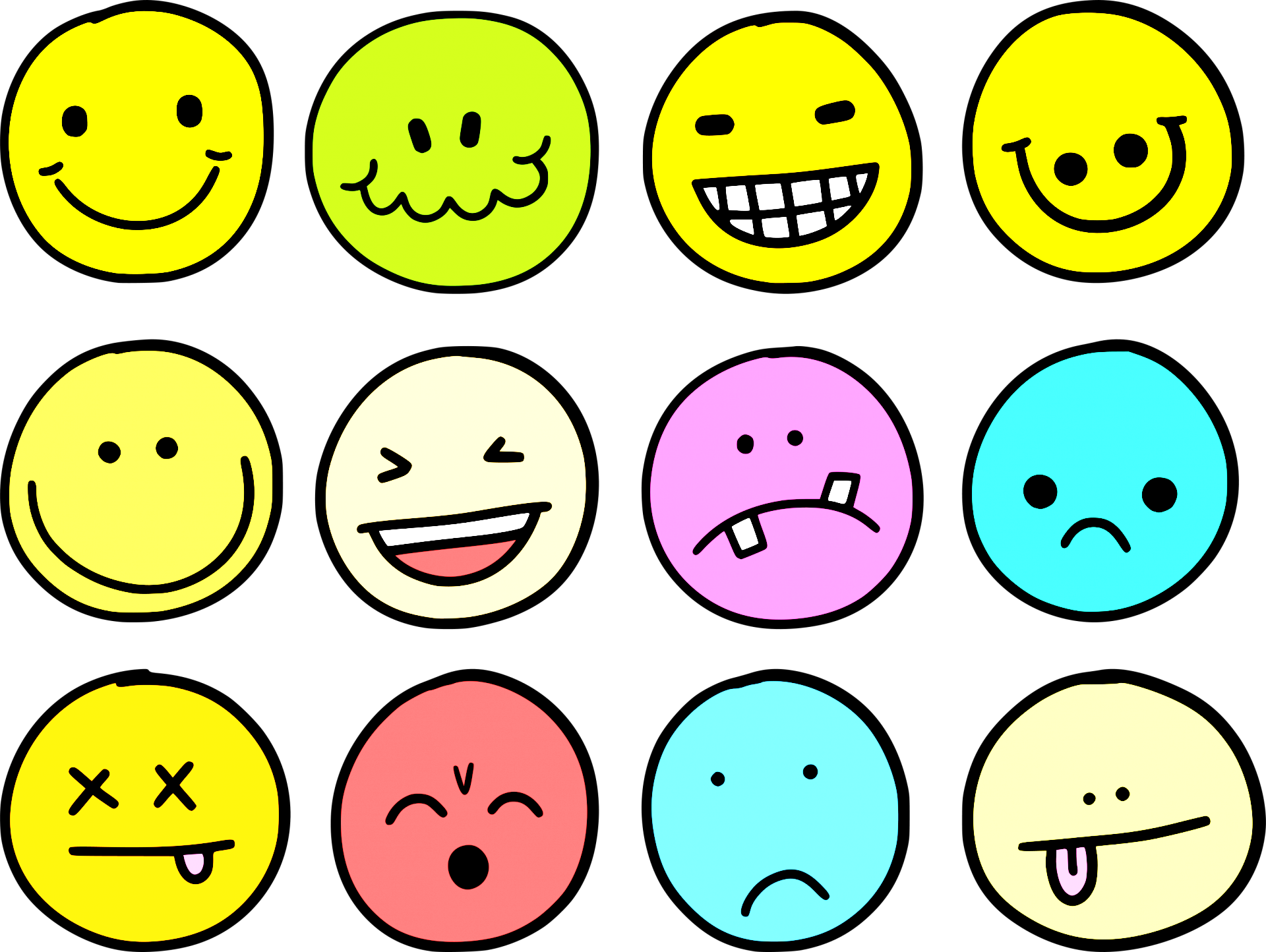 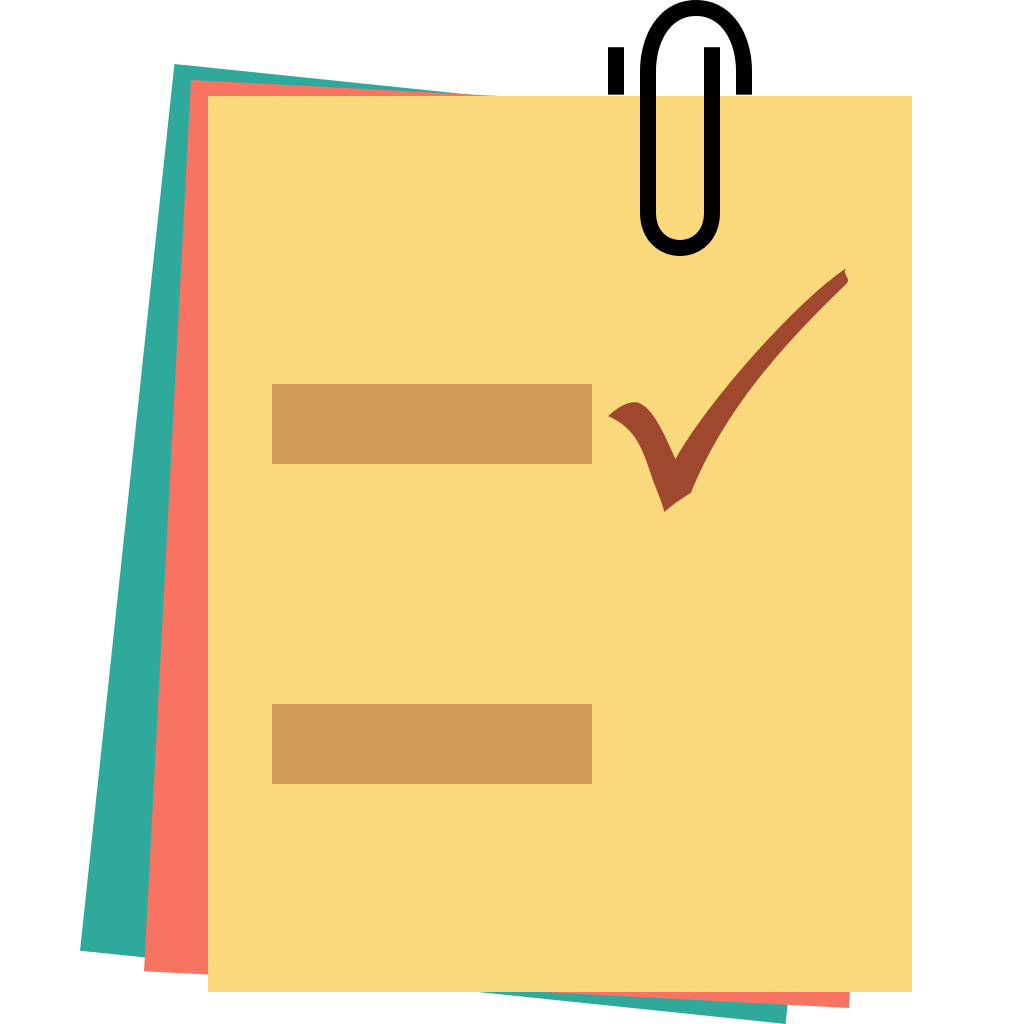 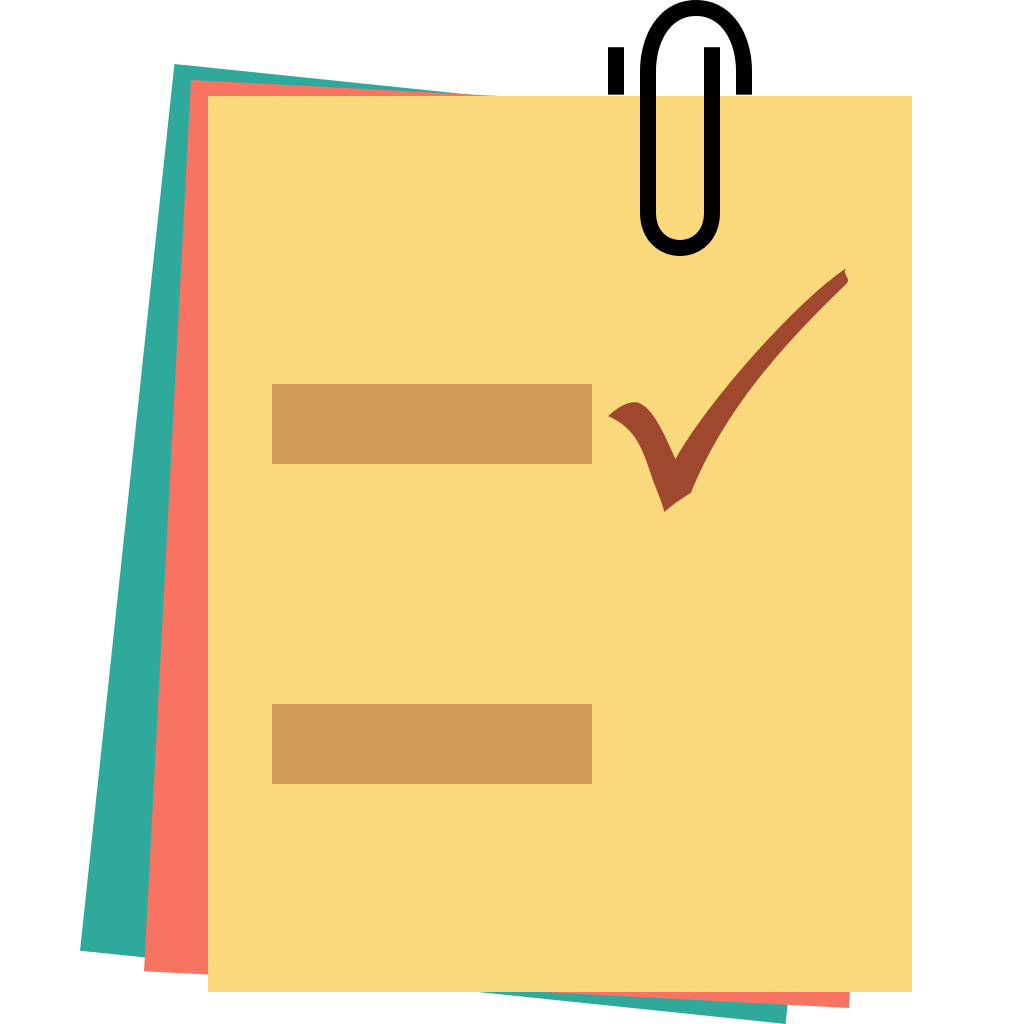 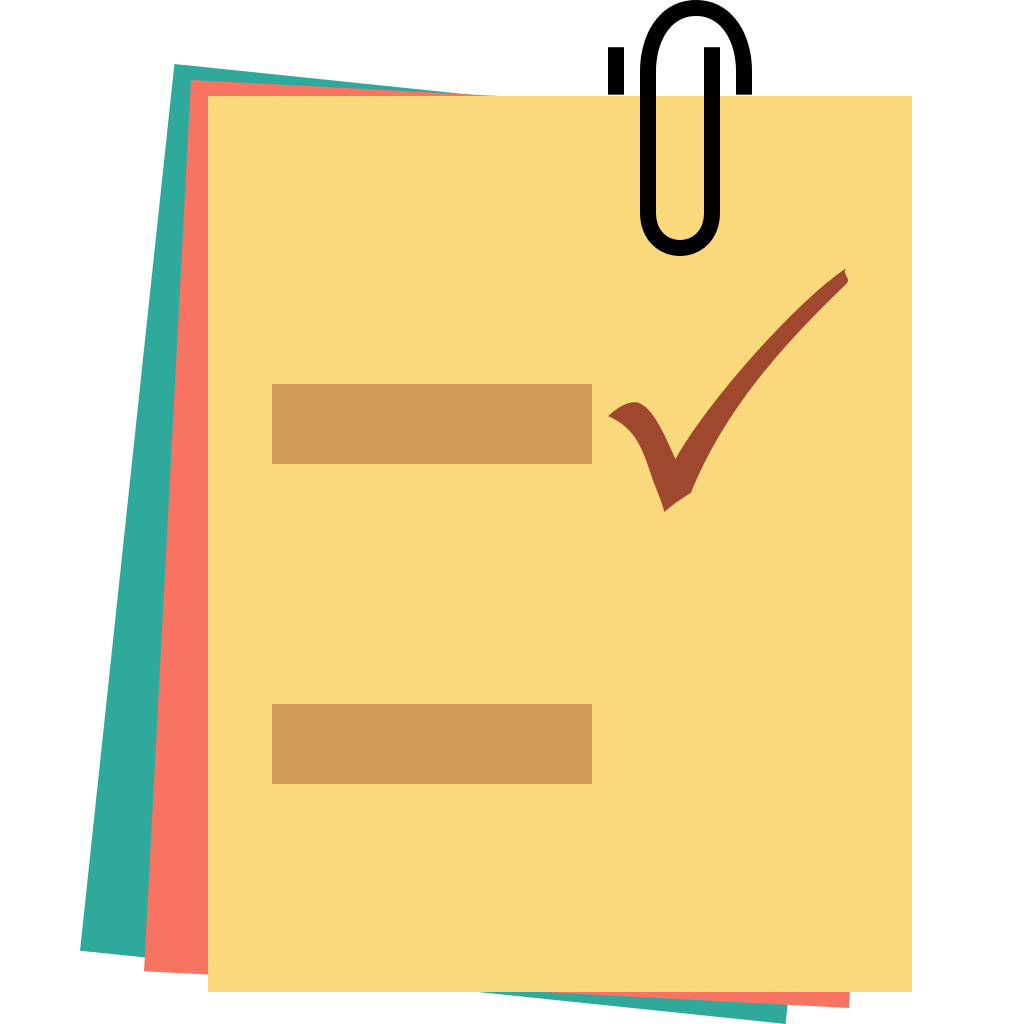 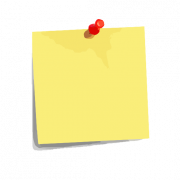 ننطلق
الحضور
الدعاء
جدول التعلم
نجمة اليوم
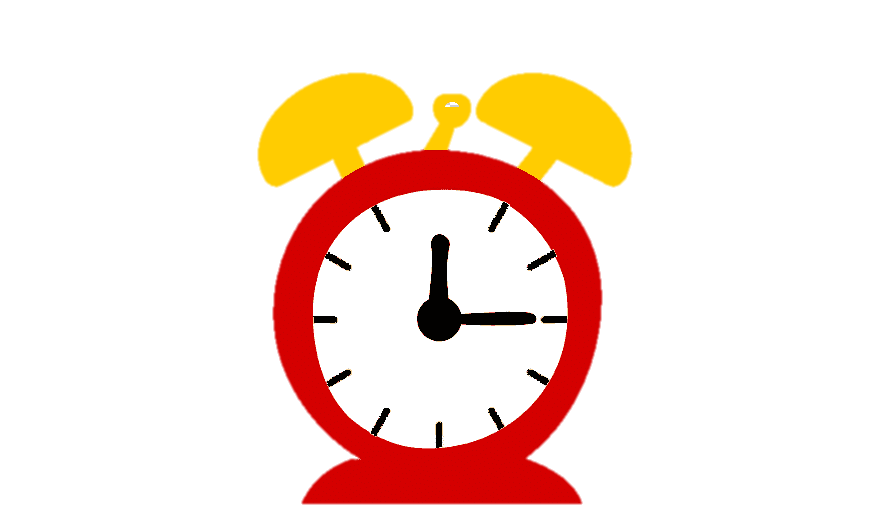 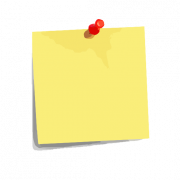 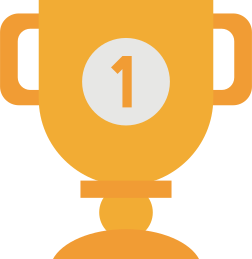 ليس العلم
 ما حفظ 
إنما العلم ما نفع
التفكير الناقد
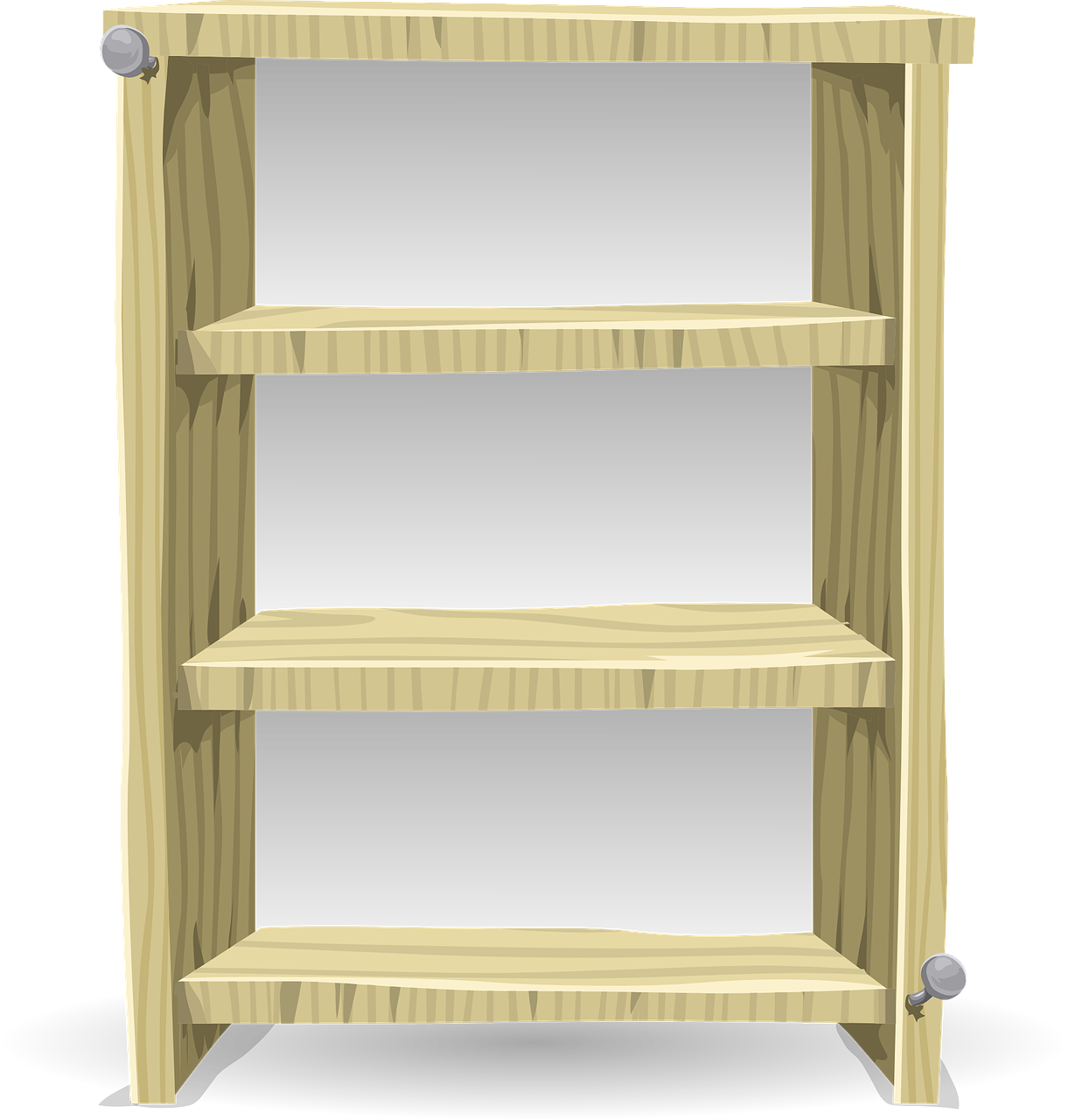 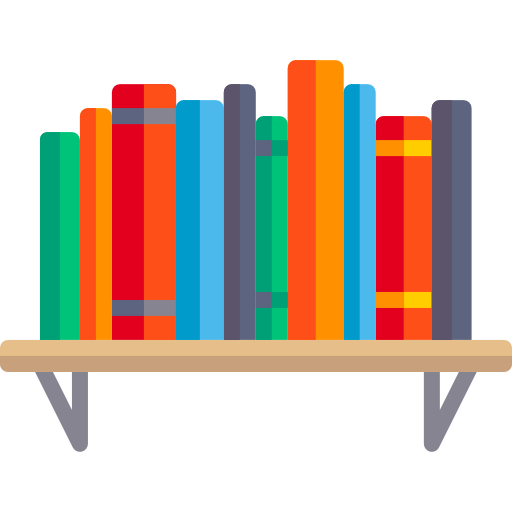 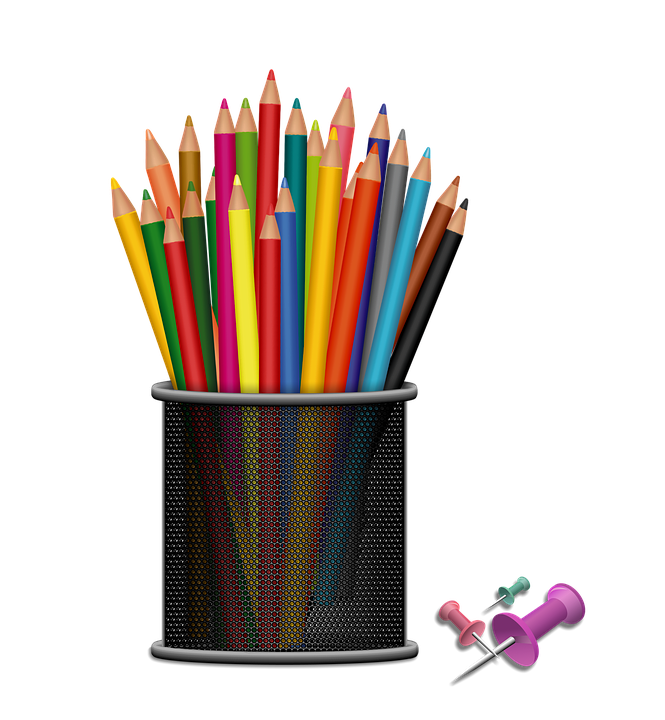 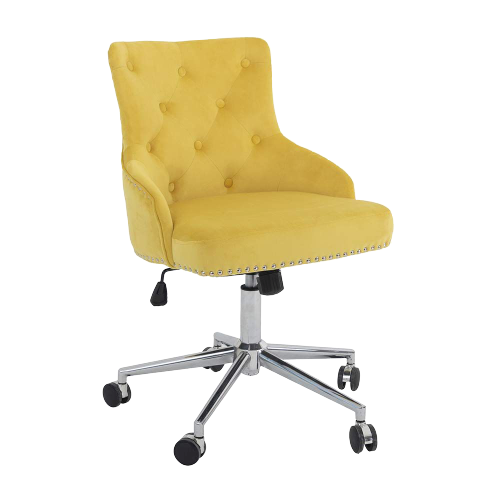 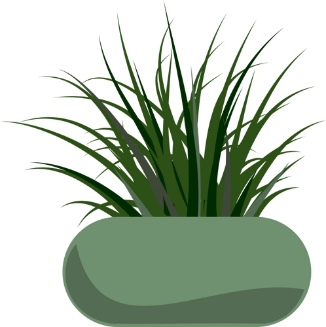 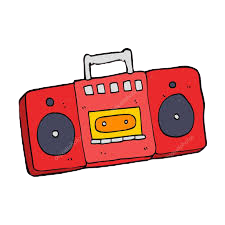 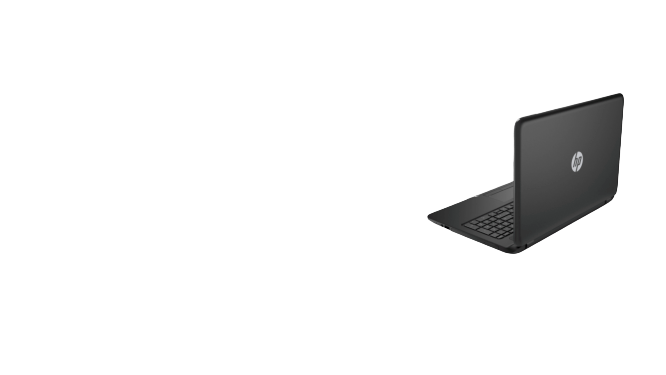 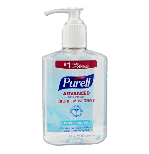 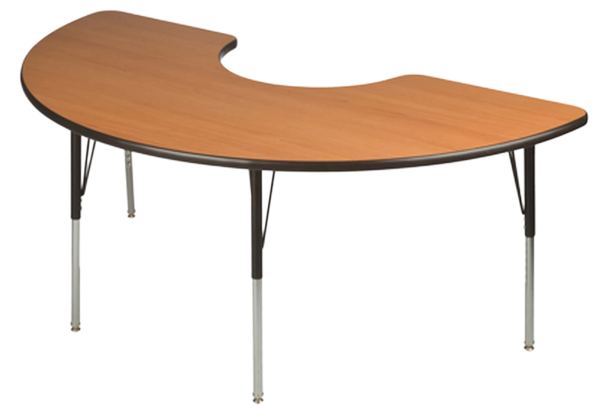 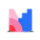 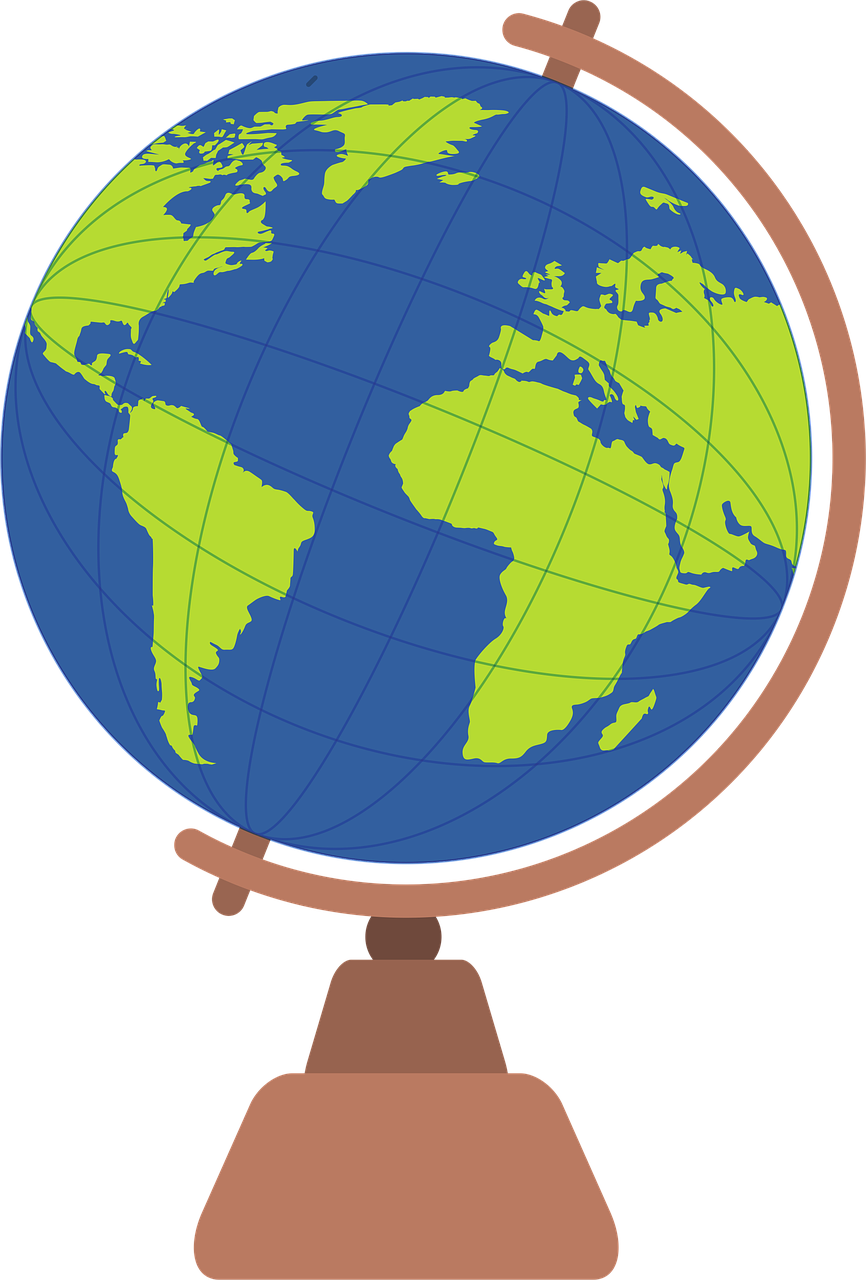 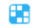 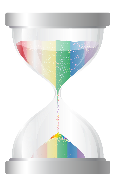 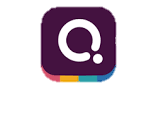 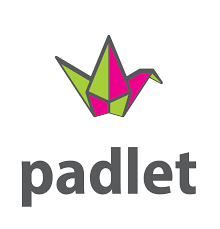 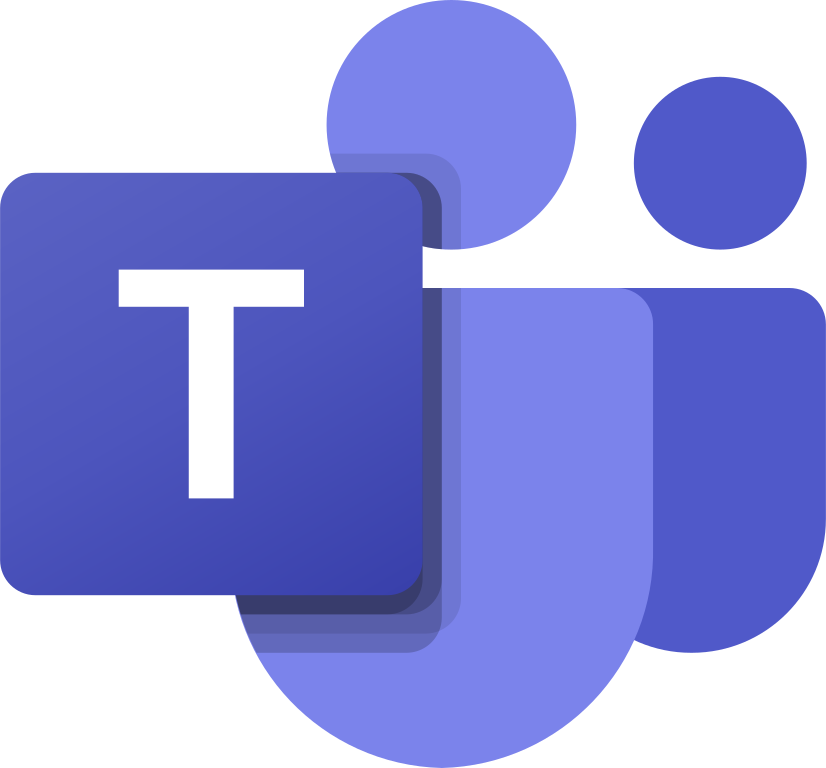 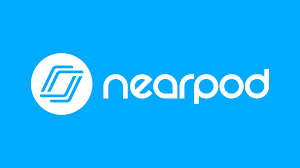 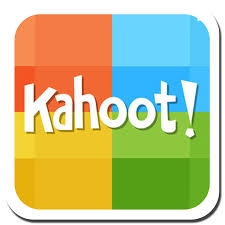 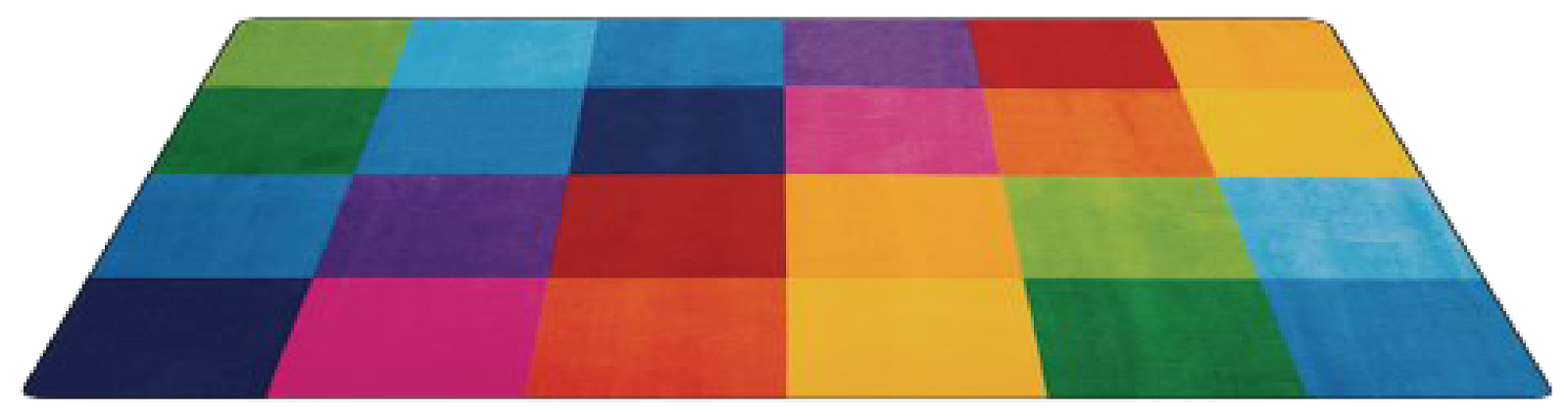 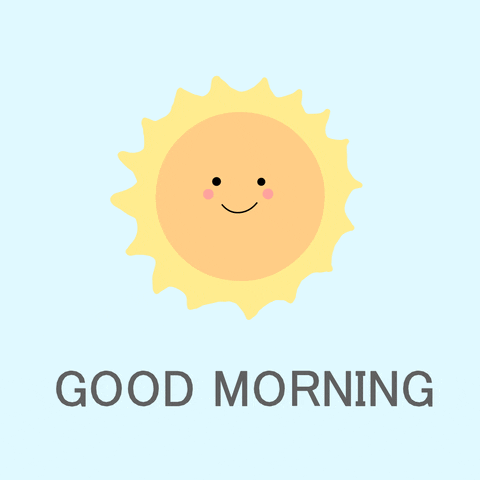 أبدأ مسائي  بـ
((أَمْسَيْنَا وَأَمْسَى الْمُلْكُ لِلَّهِ، وَالْحَمْدُ لِلَّهِ لَا إِلَهَ إِلَّا اللهُ، وَحْدَهُ لَا شَرِيكَ لَهُ، لَهُ الْمُلْكُ وَلَهُ الْحَمْدُ وَهُوَ عَلَى كُلِّ شَيْءٍ قَدِيرٌ، رَبِّ أَسْأَلُكَ خَيْرَ مَا فِي هَذِهِ اللَّيْلَةِ وَخَيْرَ مَا بَعْدَهَا، وَأَعُوذُ بِكَ مِنْ شَرِّ مَا فِي هَذِهِ اللَّيْلَةِ وَشَرِّ مَا بَعْدَهَا، رَبِّ أَعُوذُ بِكَ مِنَ الْكَسَلِ وَسُوءِ الْكِبَرِ، رَبِّ أَعُوذُ بِكَ مِنْ عَذَابٍ فِي النَّارِ وَعَذَابٍ فِي الْقَبْرِ)).
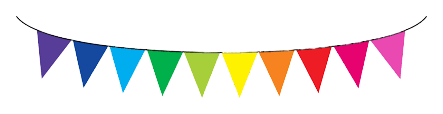 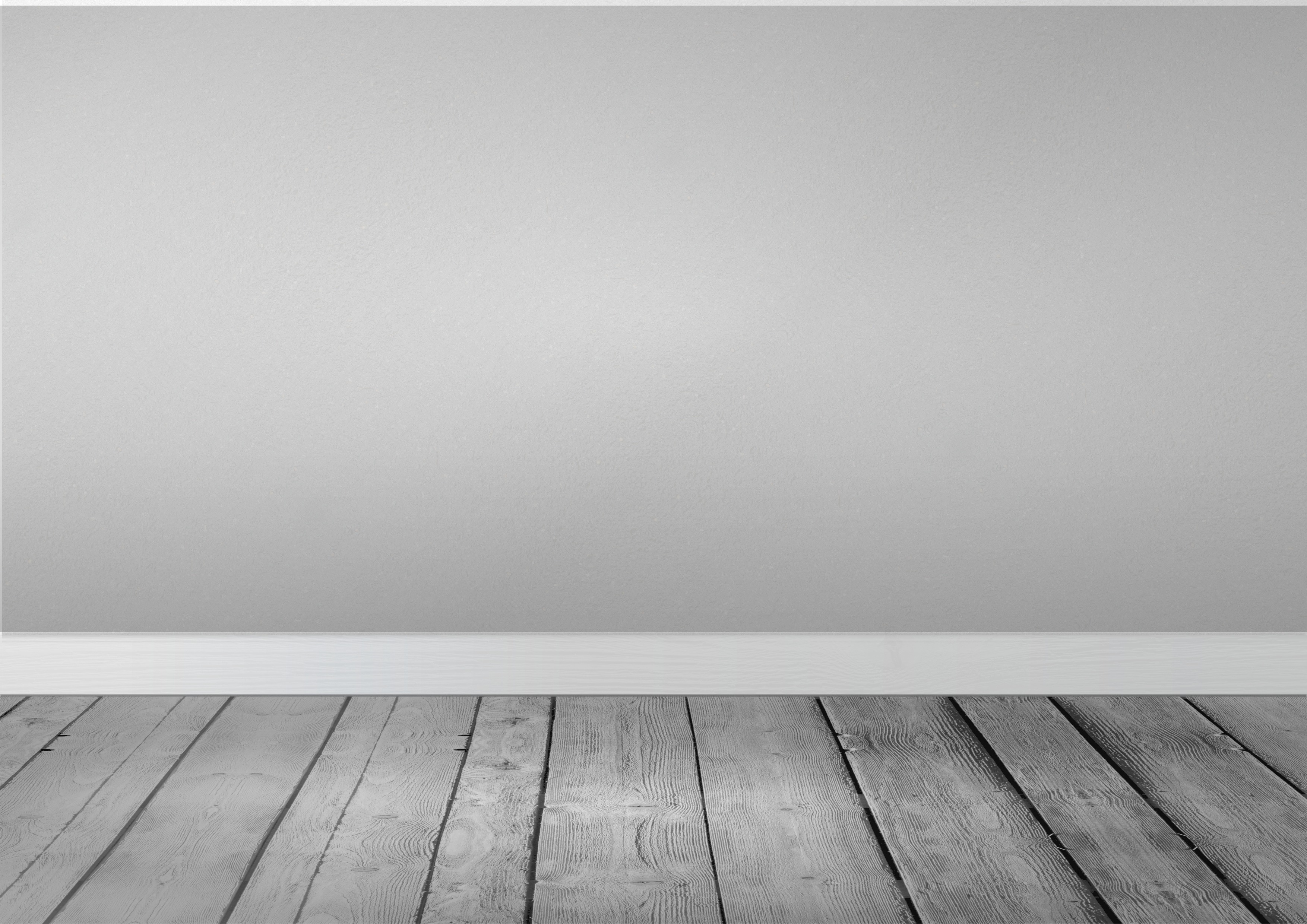 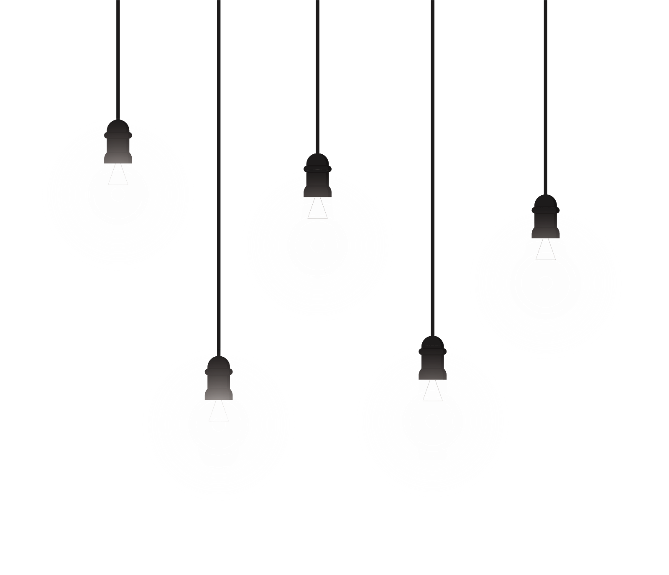 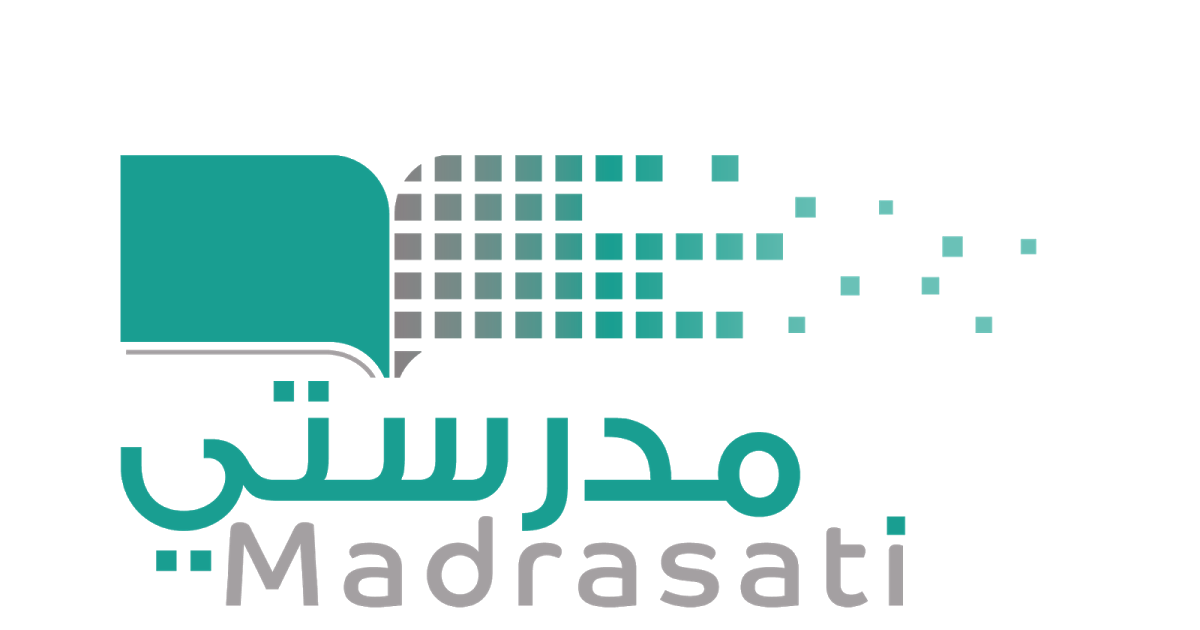 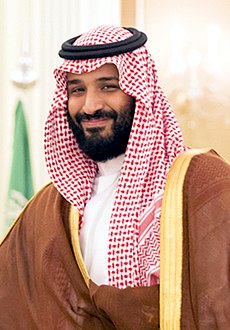 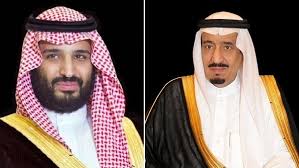 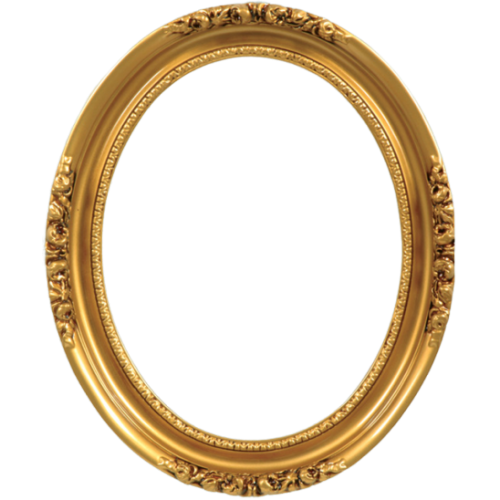 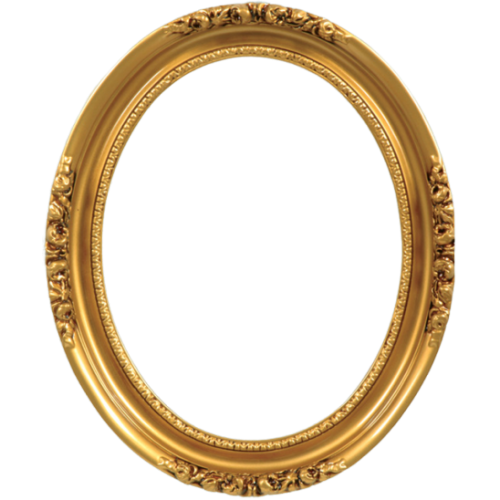 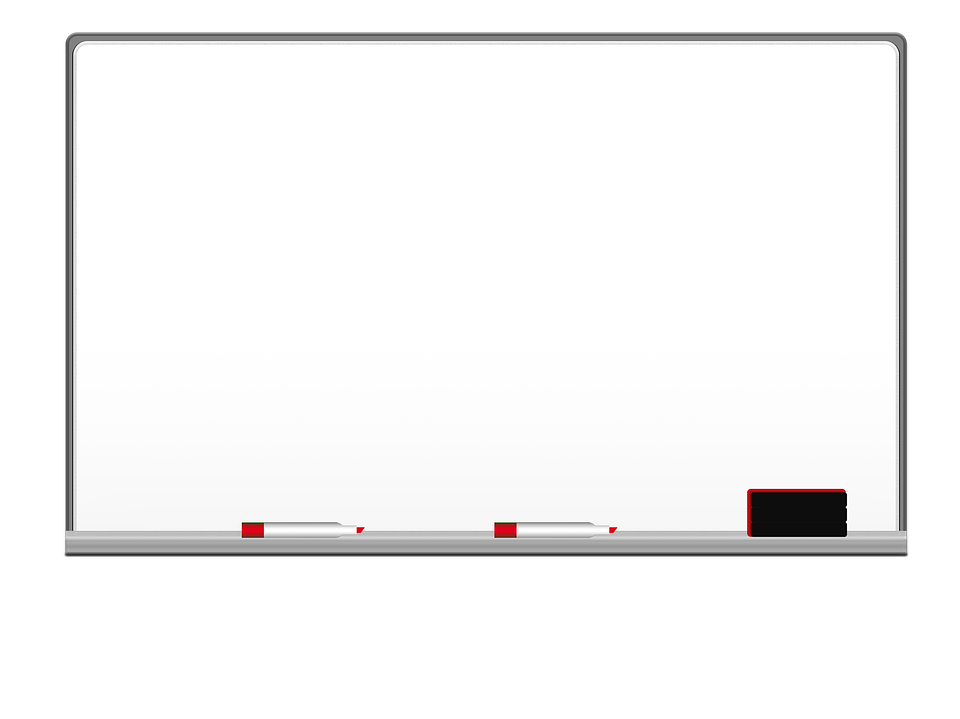 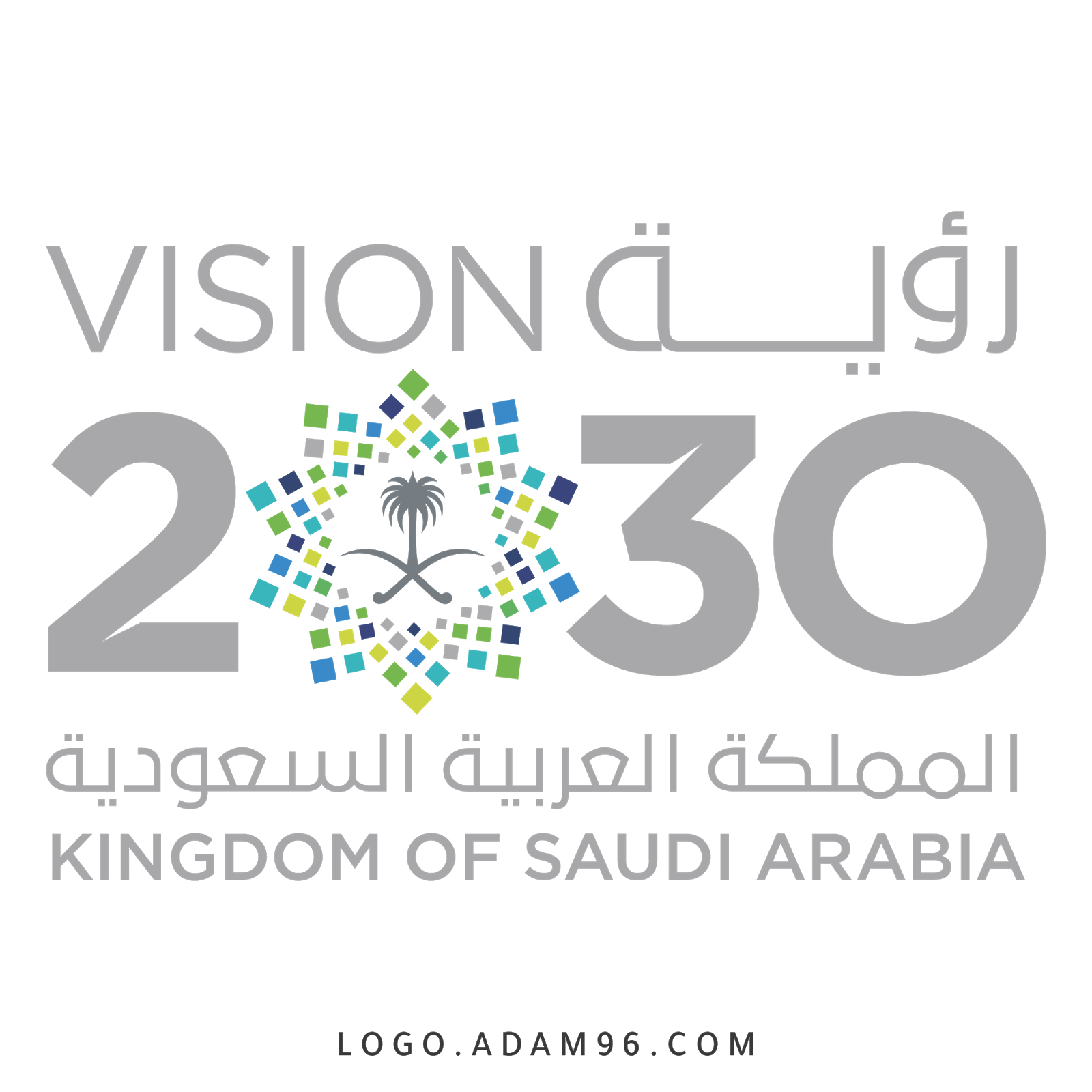 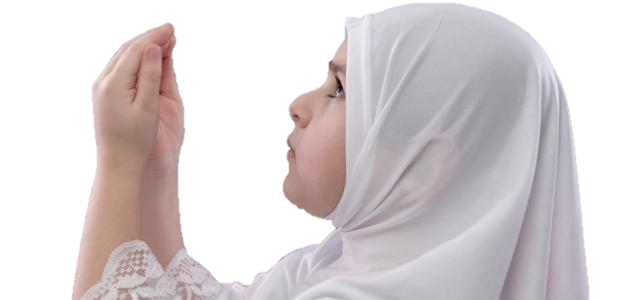 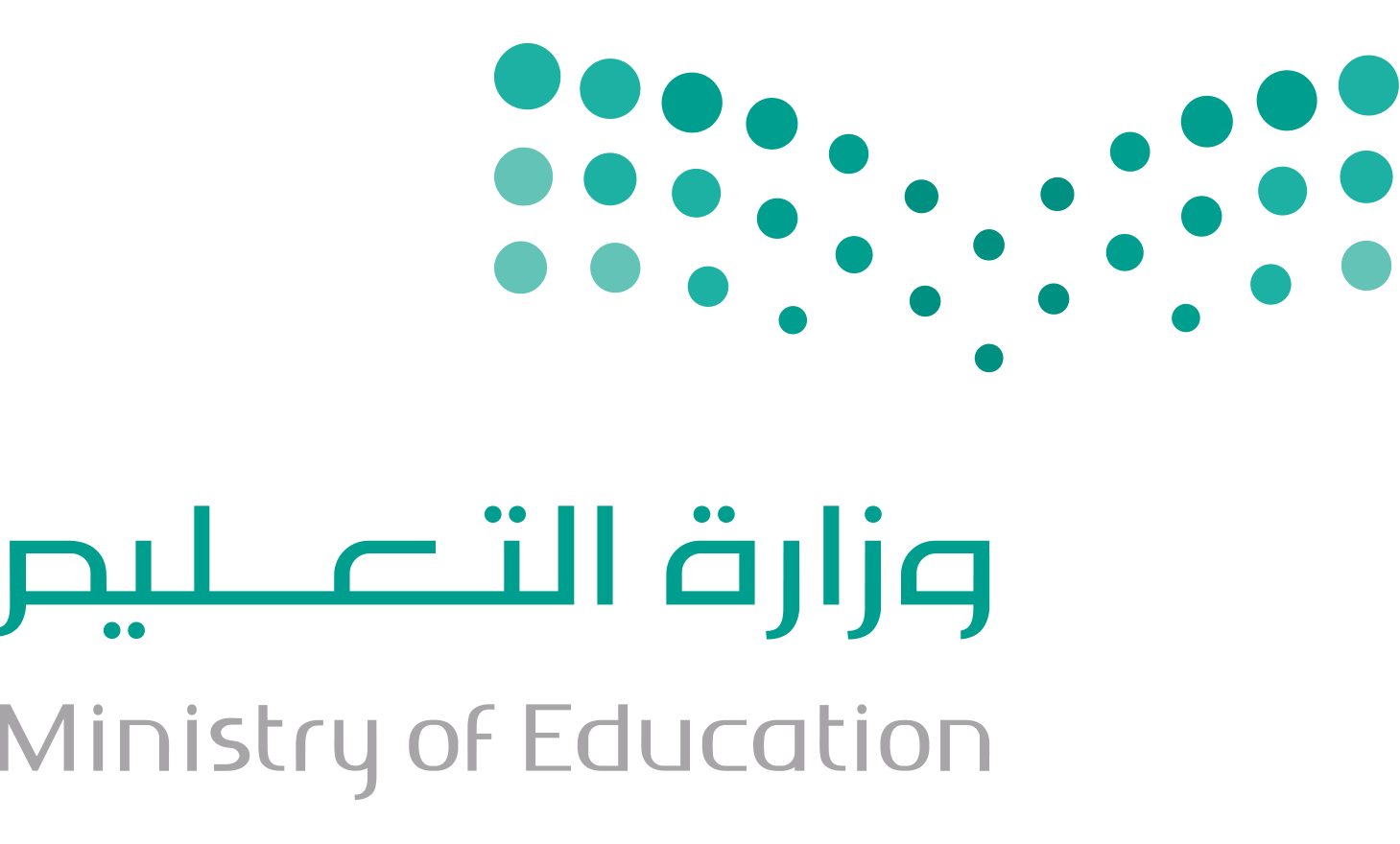 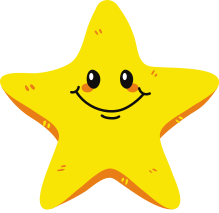 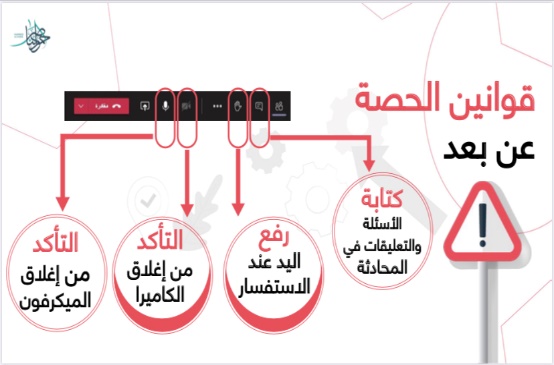 قراءة الصور
رب اشرح لي صدري ويسر لي أمري وأحلل عقدة من لساني يفقه قولي
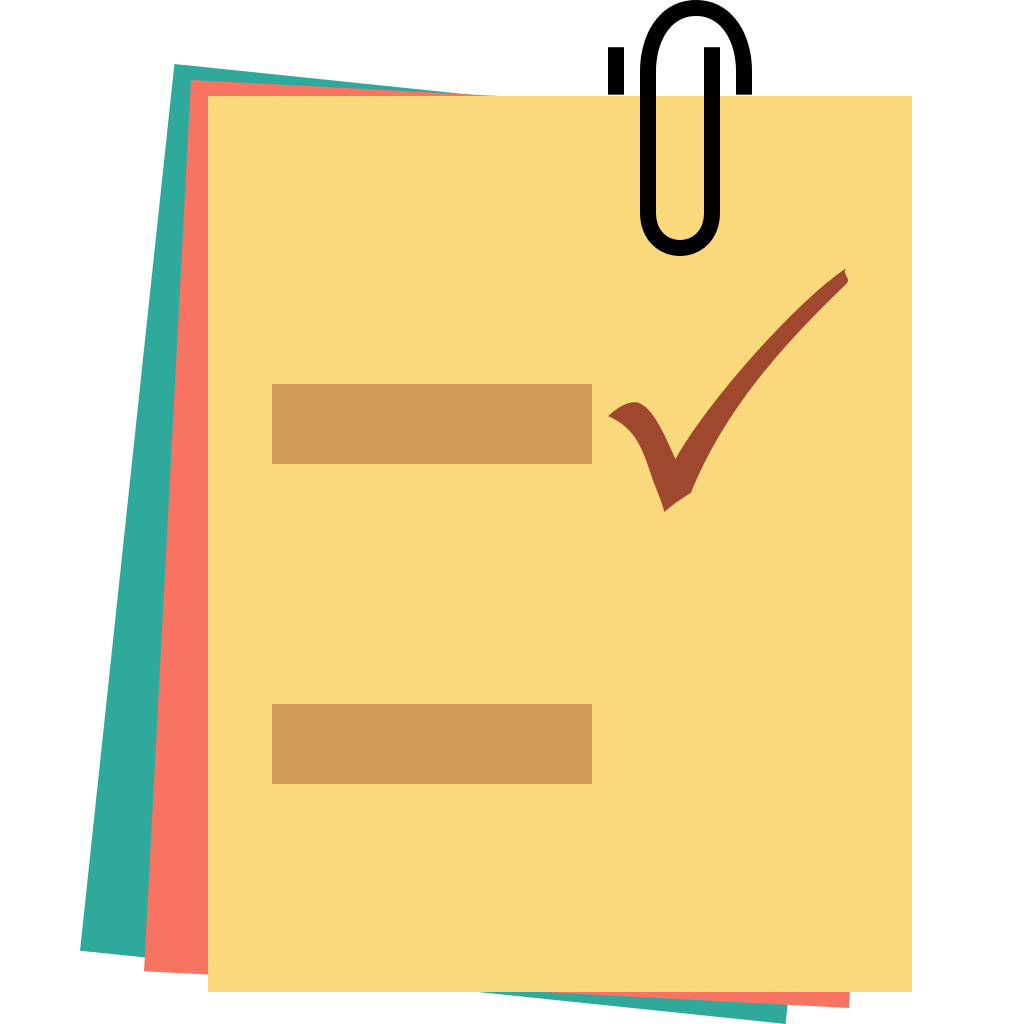 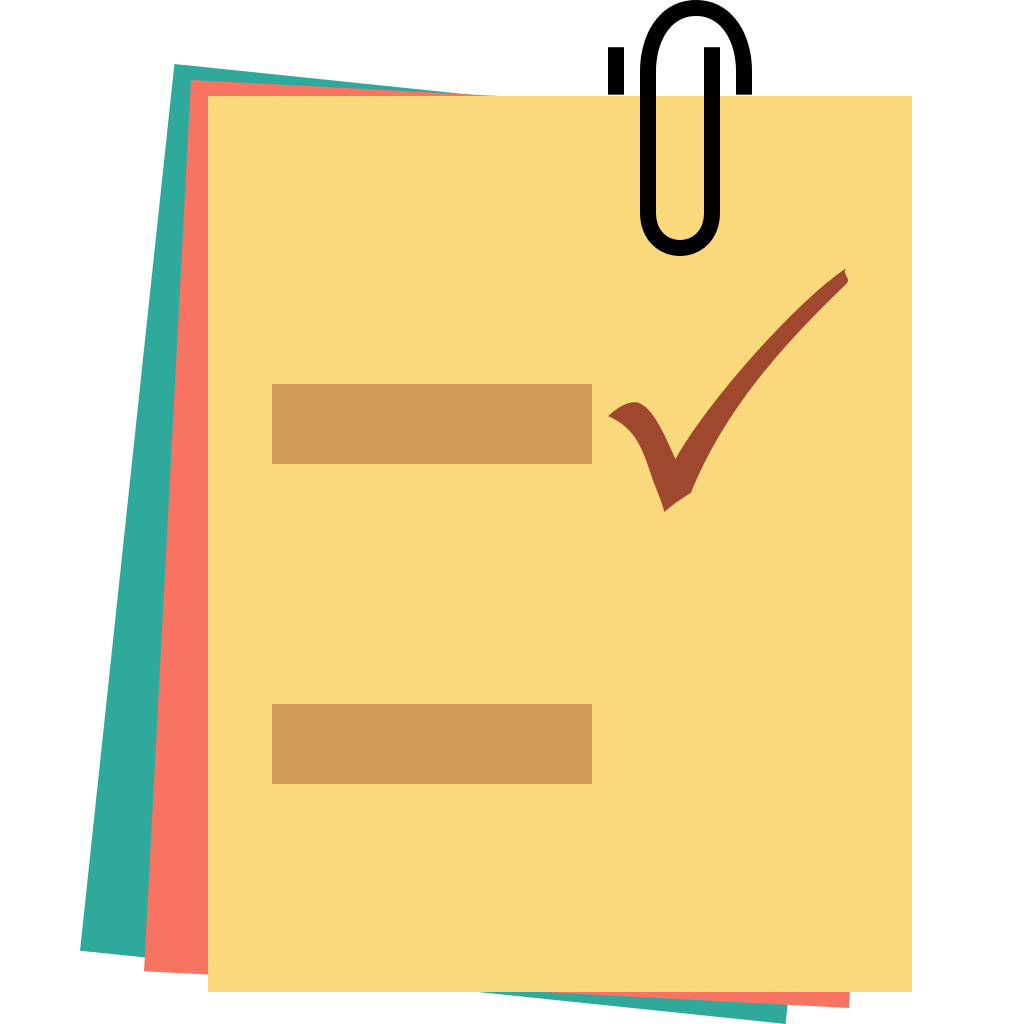 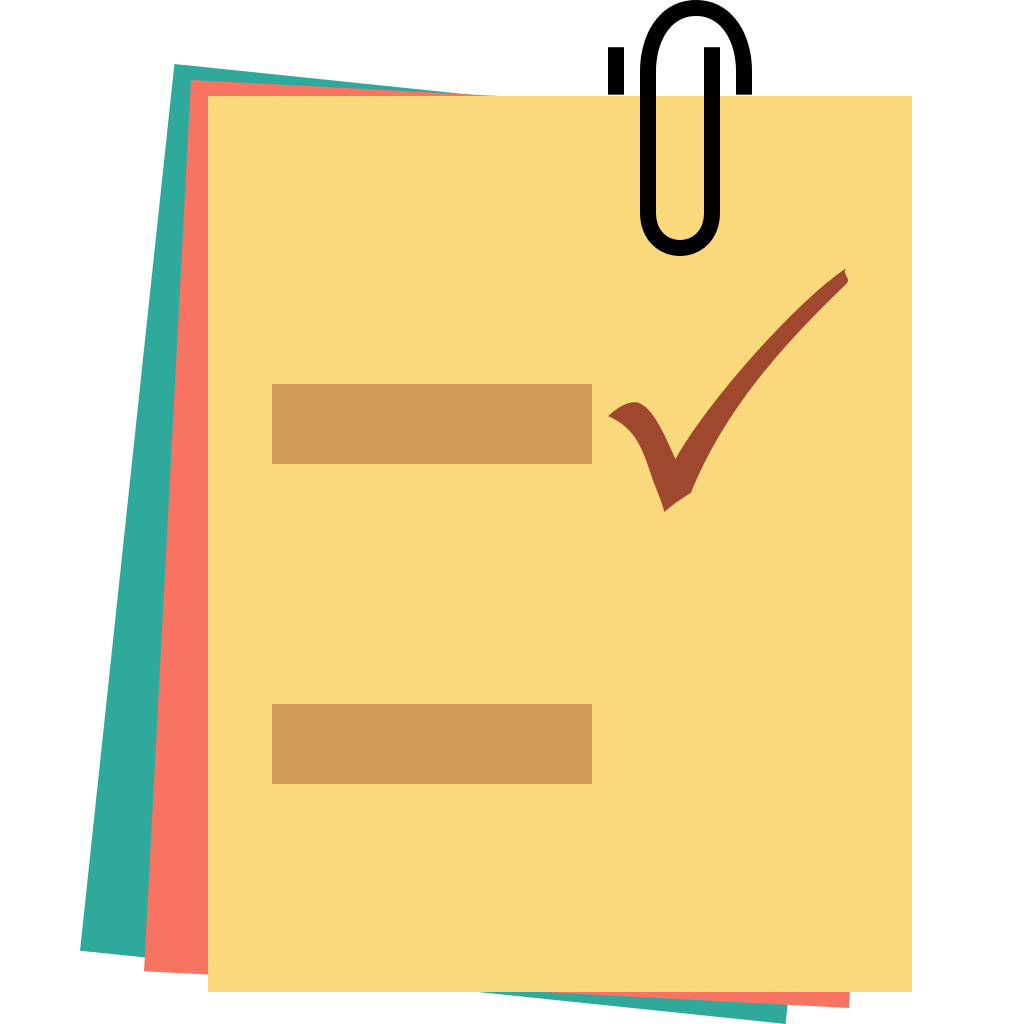 ننطلق
الحضور
جدول التعلم
الدعاء
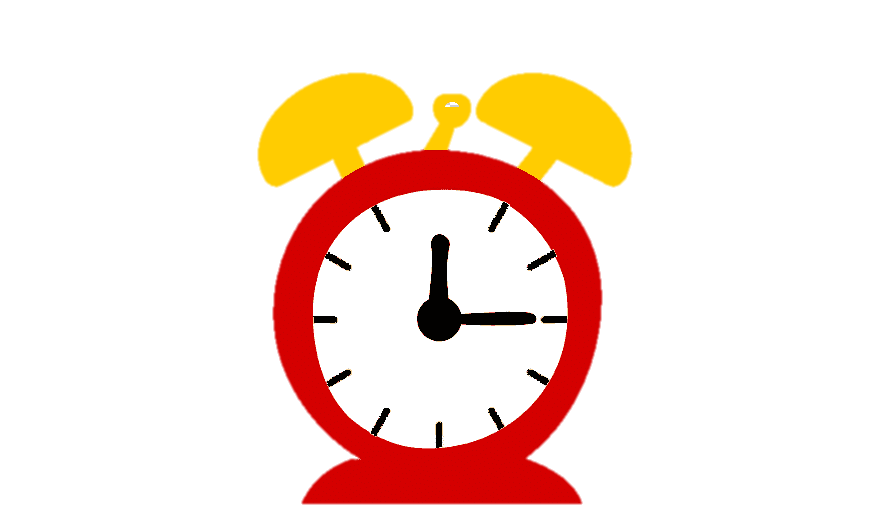 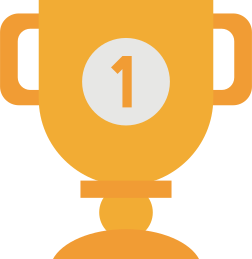 التفكير الناقد
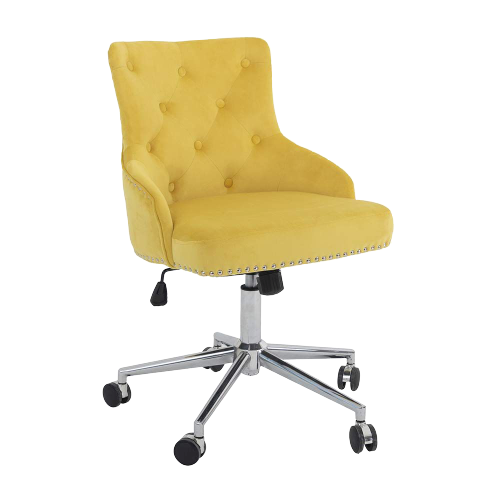 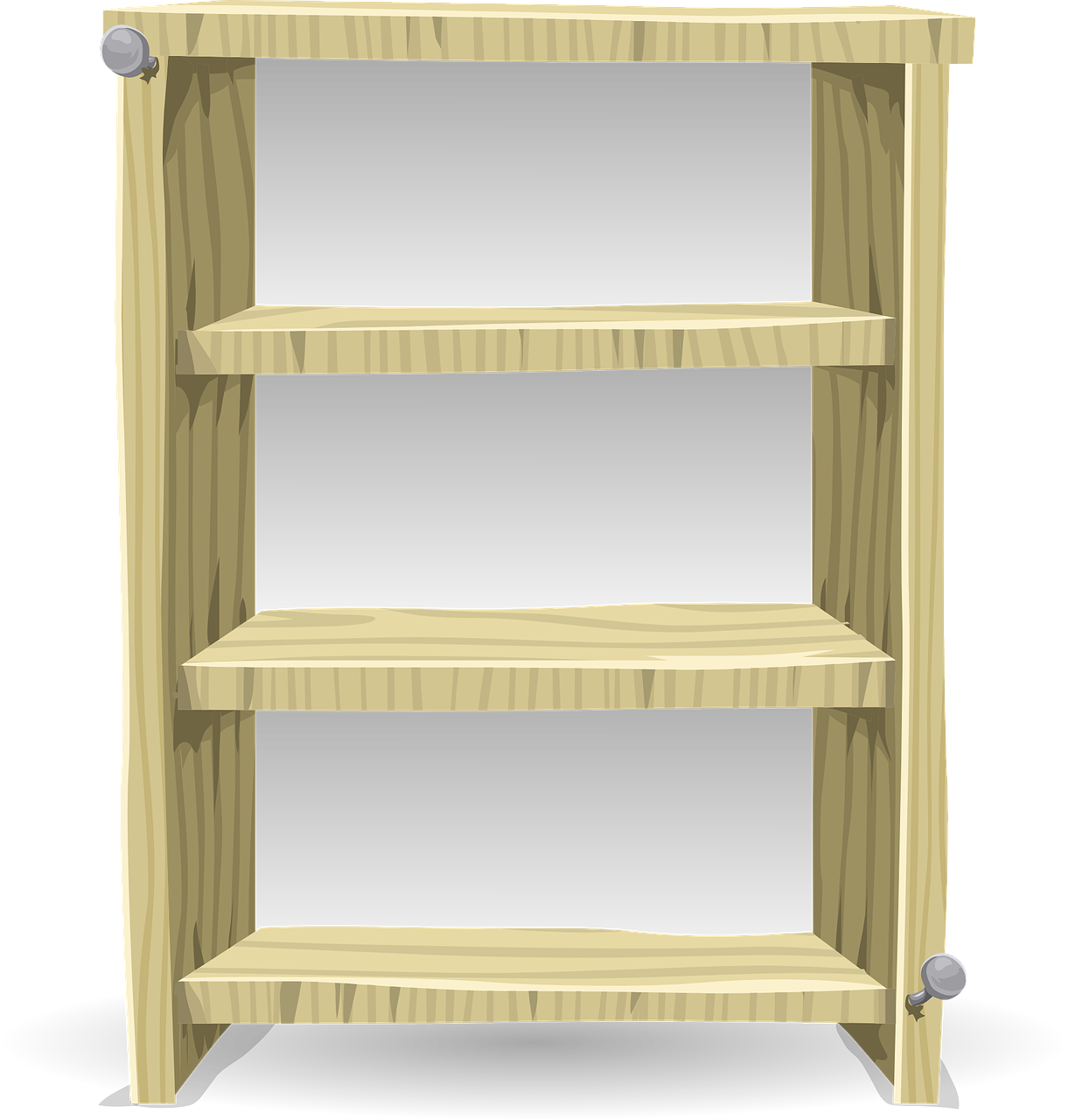 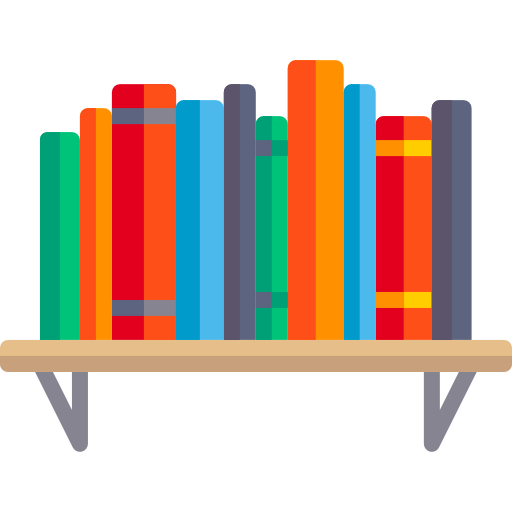 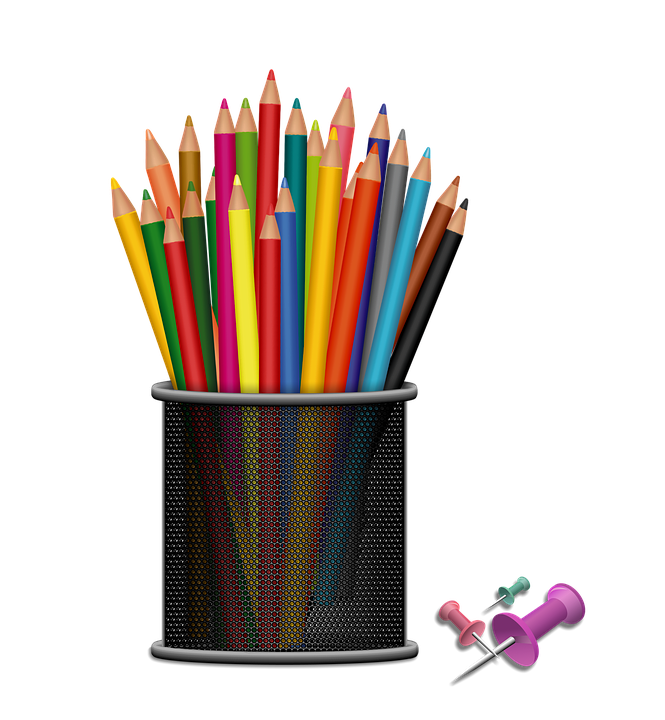 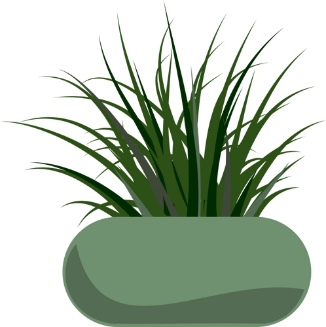 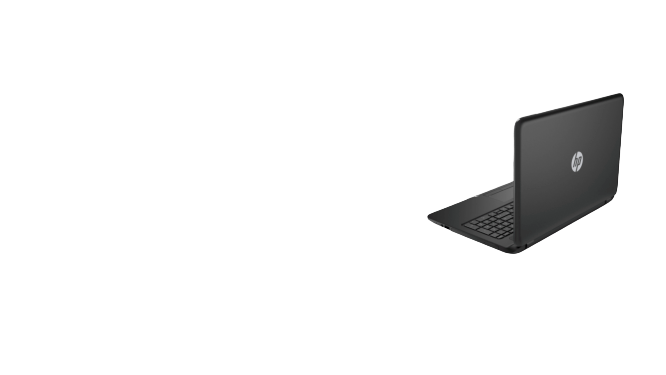 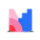 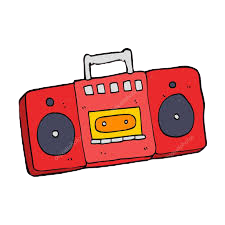 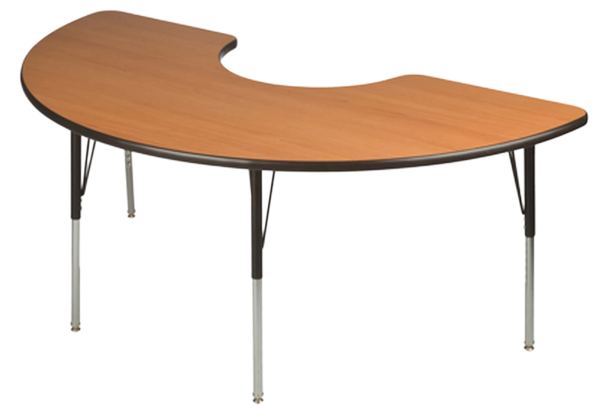 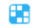 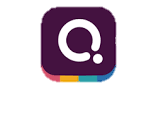 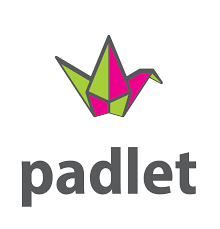 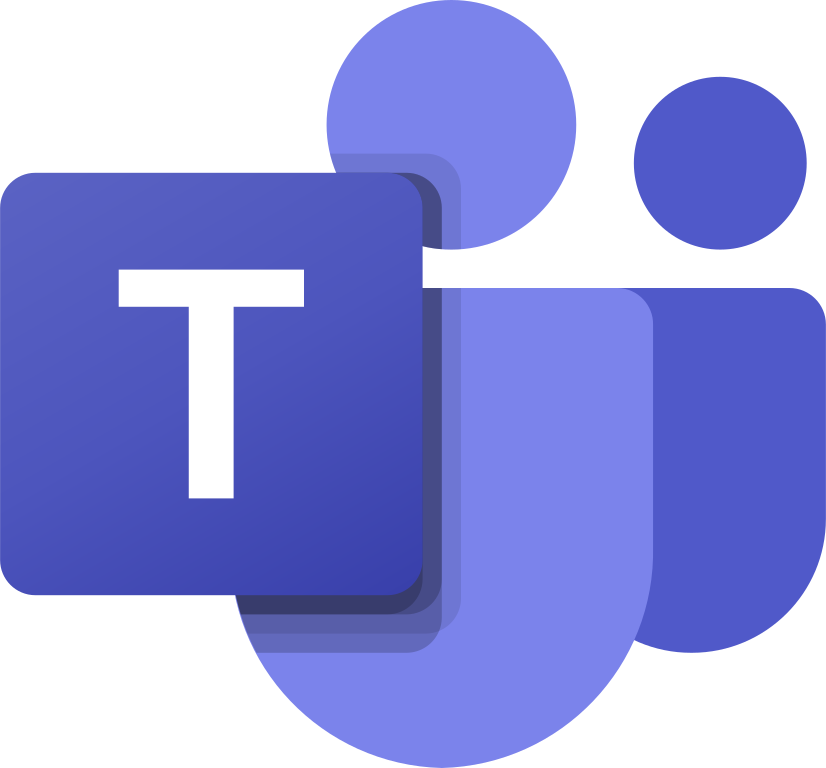 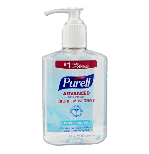 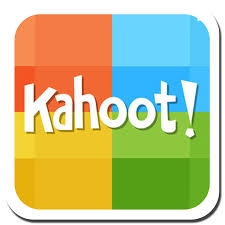 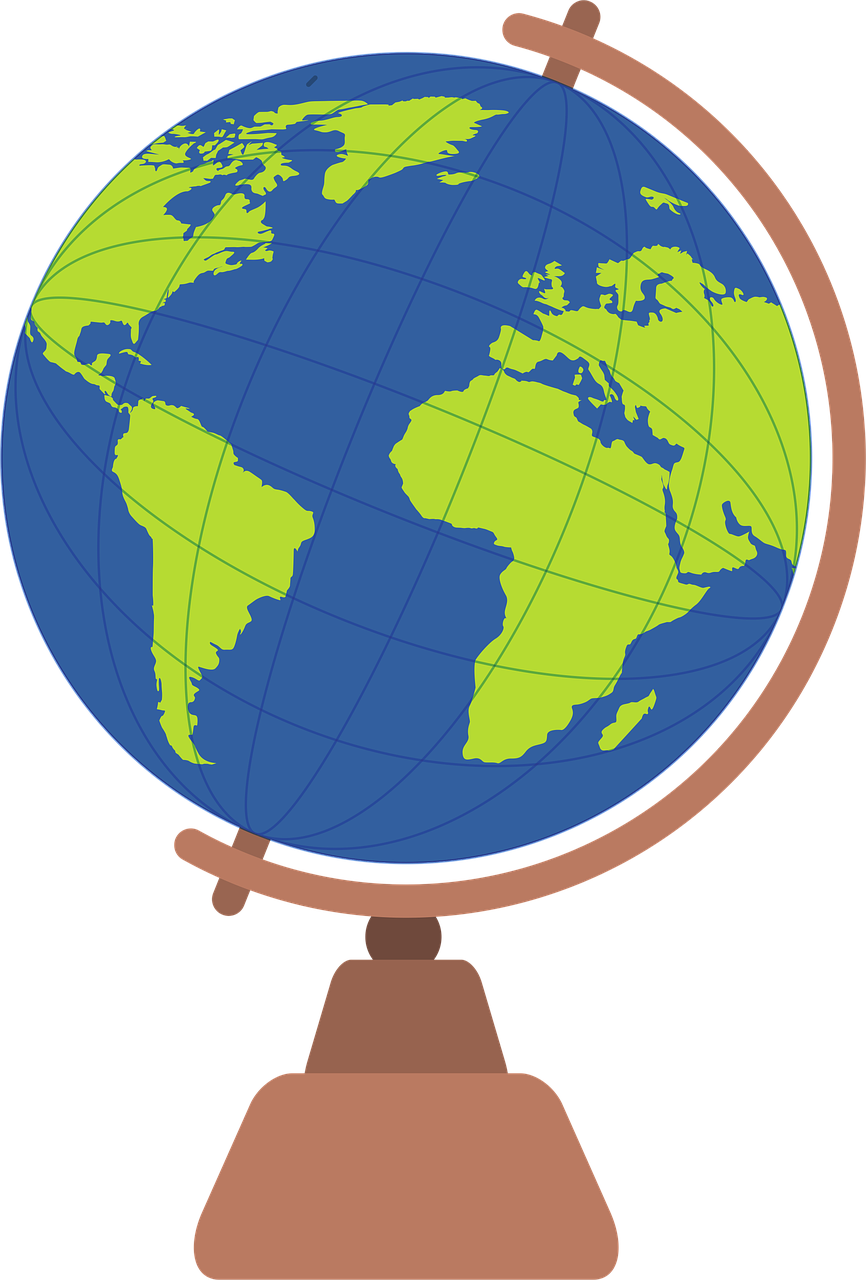 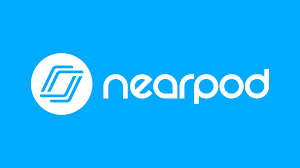 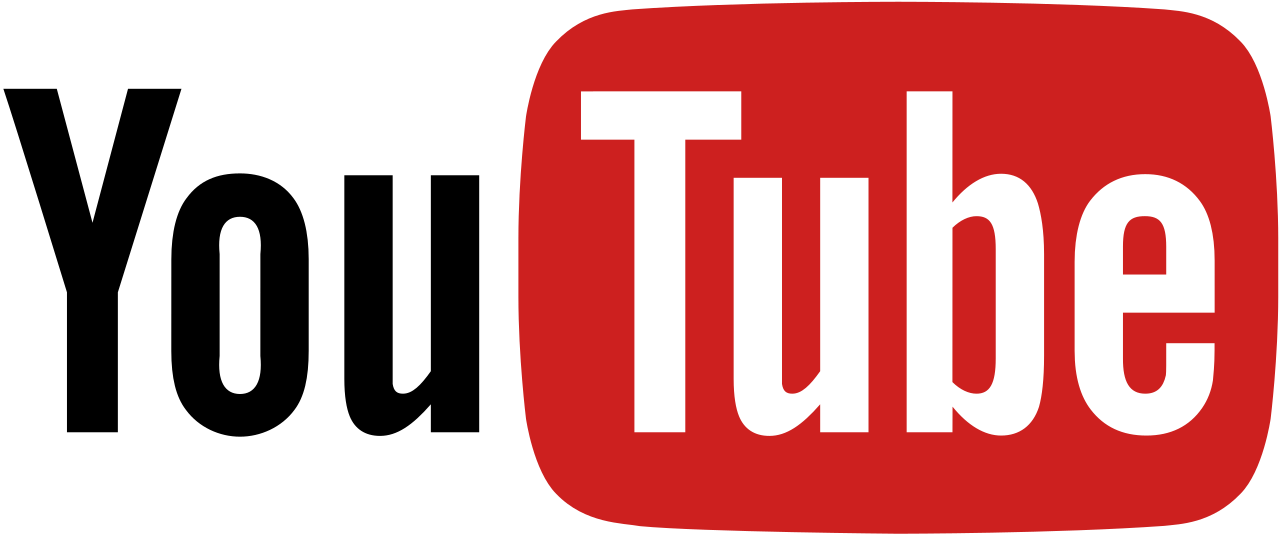 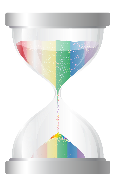 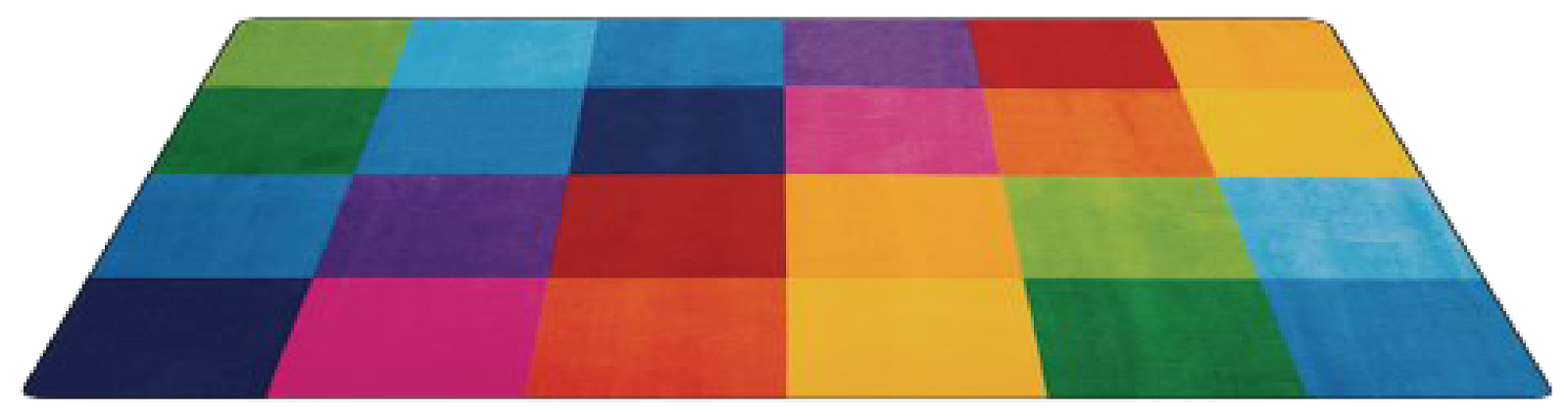 قوانين التعلم عن بعد :
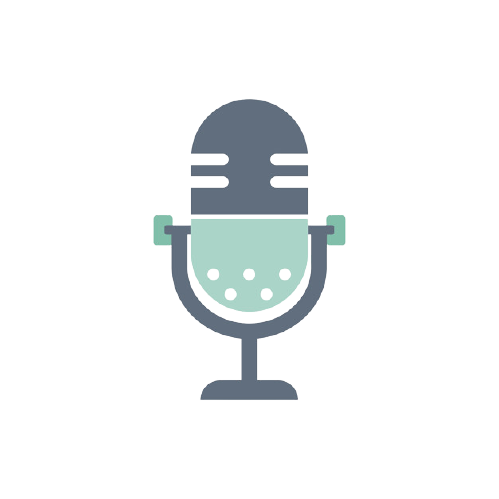 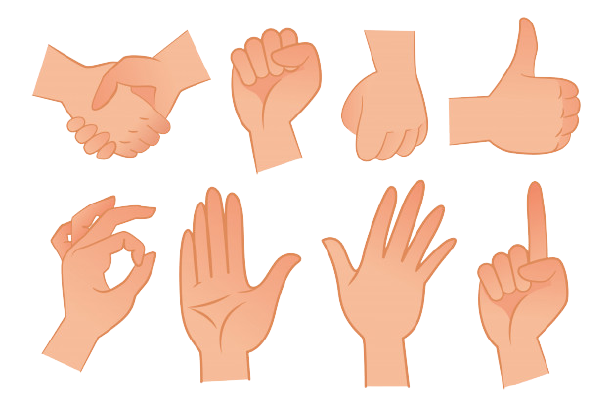 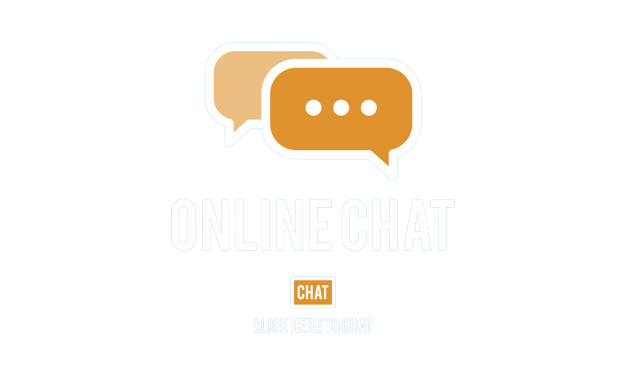 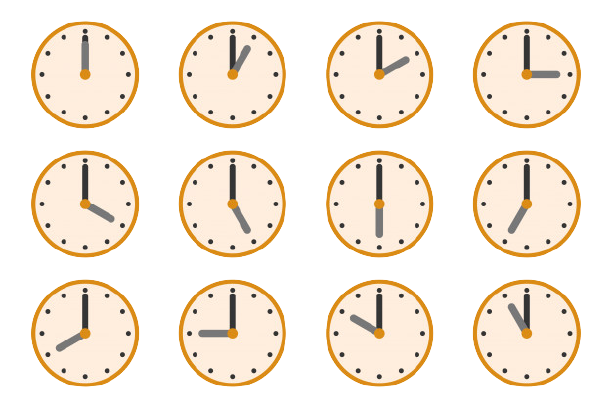 عدم الكتابة في دردشة الاجتماع إلا بإذن المعلم
إغلاق مكبّر الصوت و عدم فتحه إلا بإذن المعلم.
رفع اليد عند المشاركة 
و انتظار الموافقة.
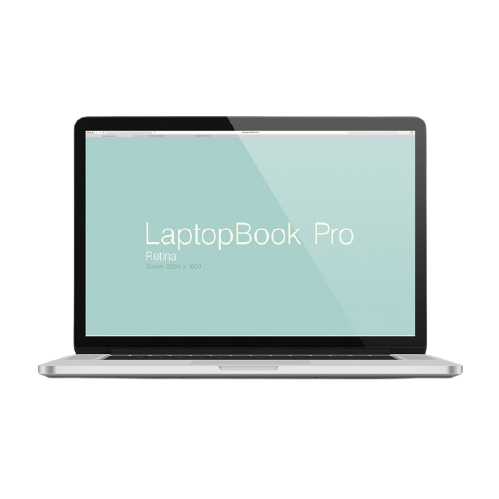 الحضور قبل الحصة الدراسية و عدم المغادرة إلا بعد انتهائها.
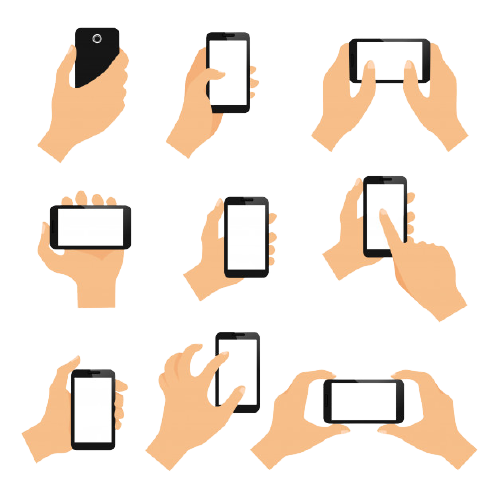 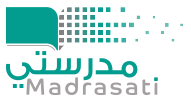 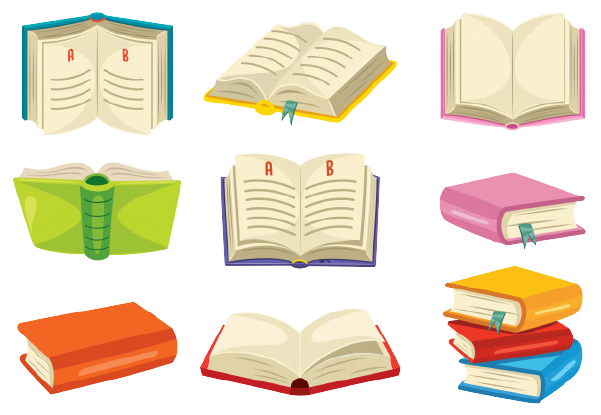 المراجعة اليومية للدروس السابقة.
المشاركة و التفاعل أثناء الحصة.
حل الواجبات و إرسالها في الموعد المحدد.
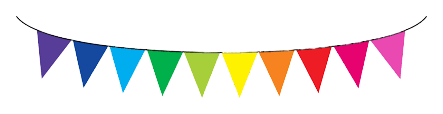 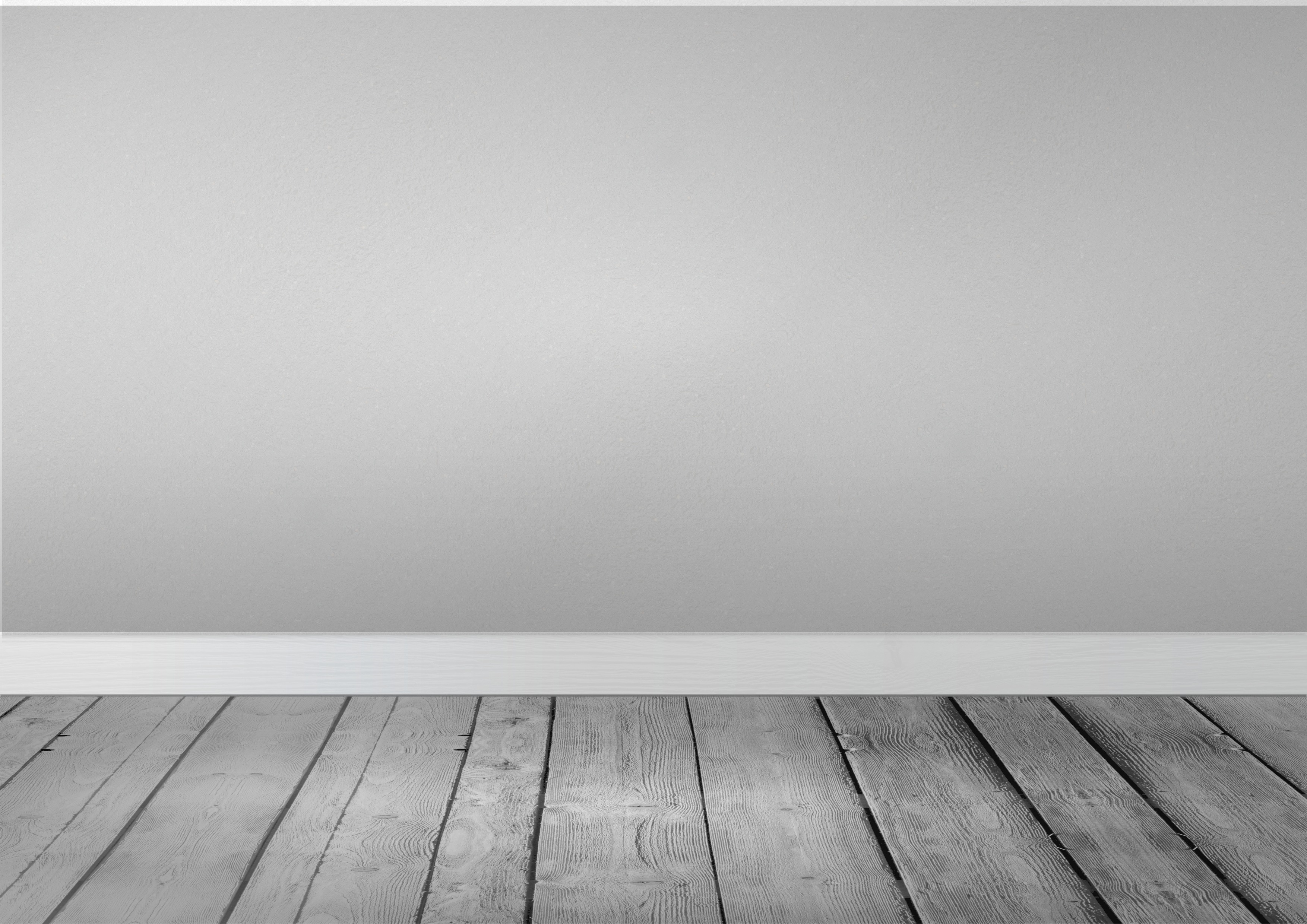 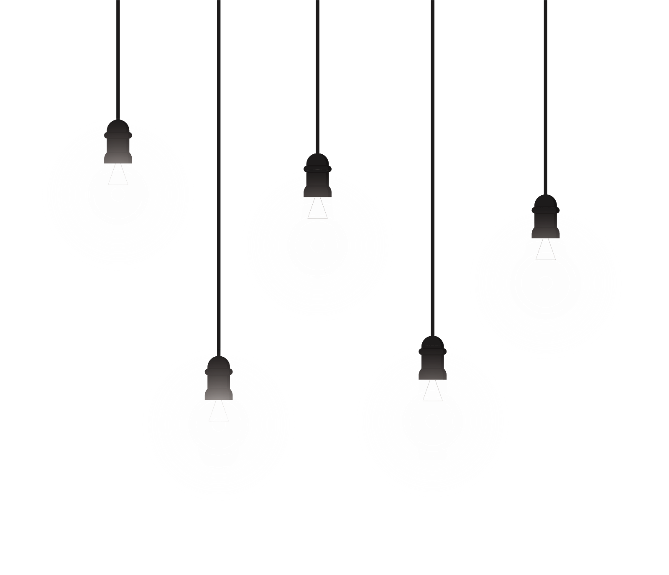 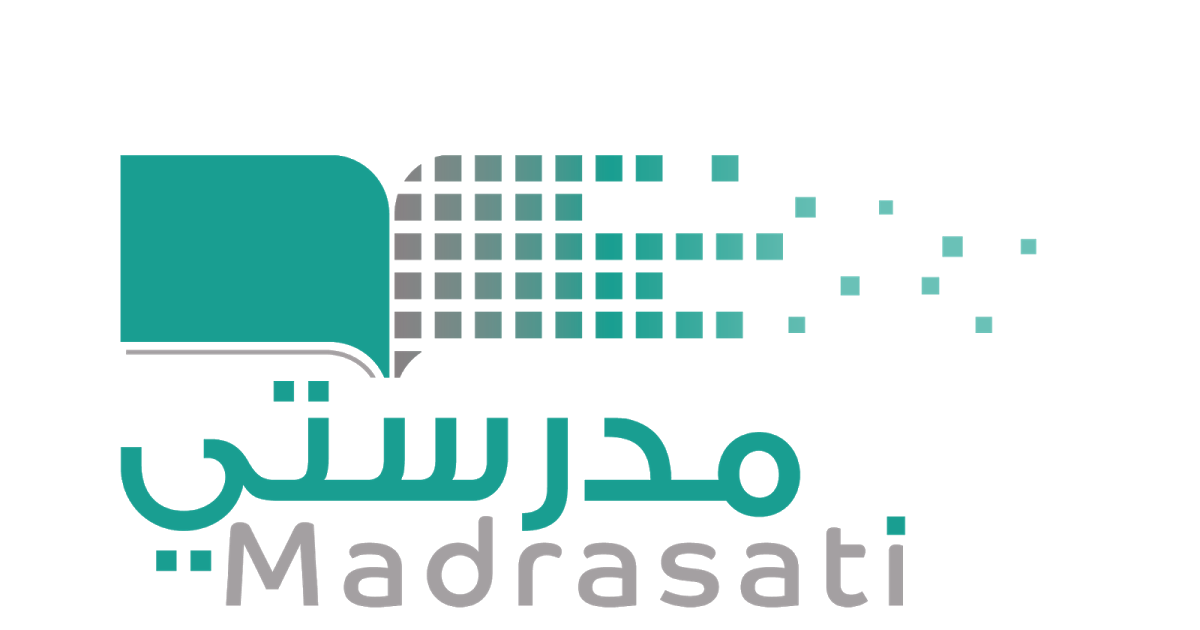 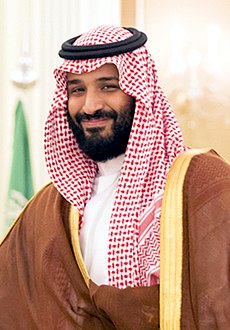 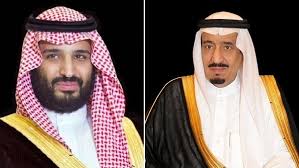 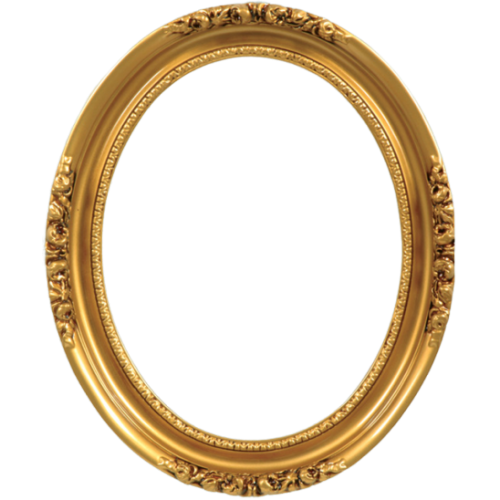 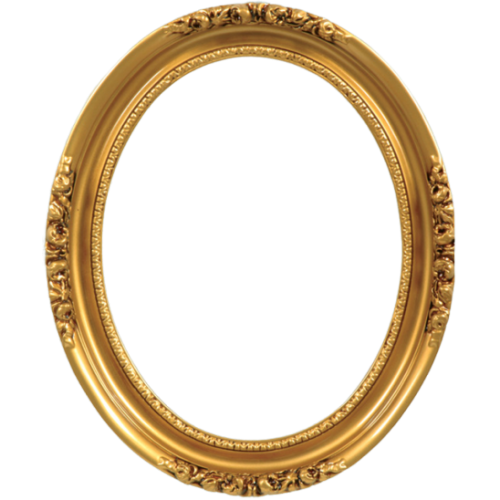 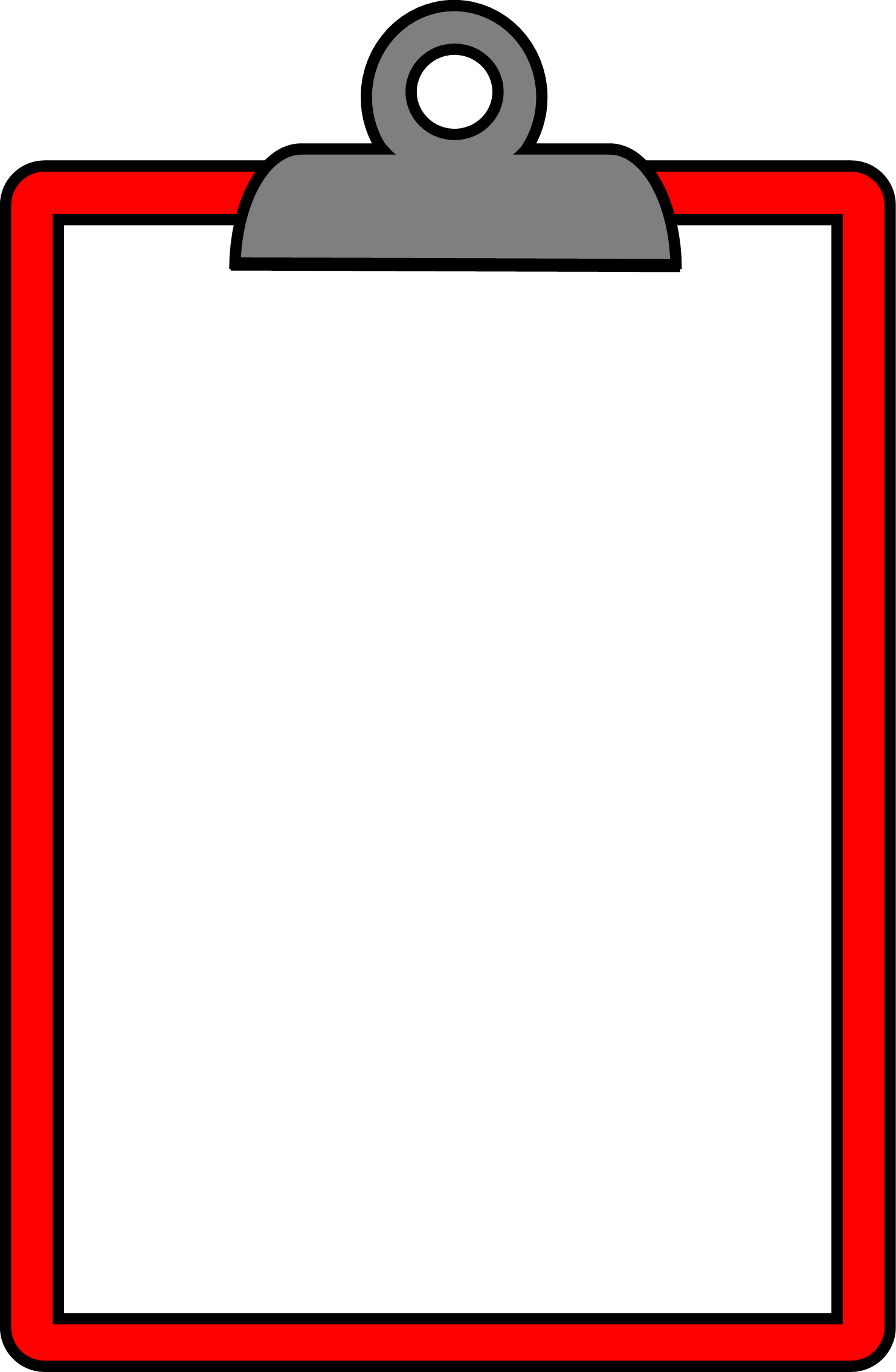 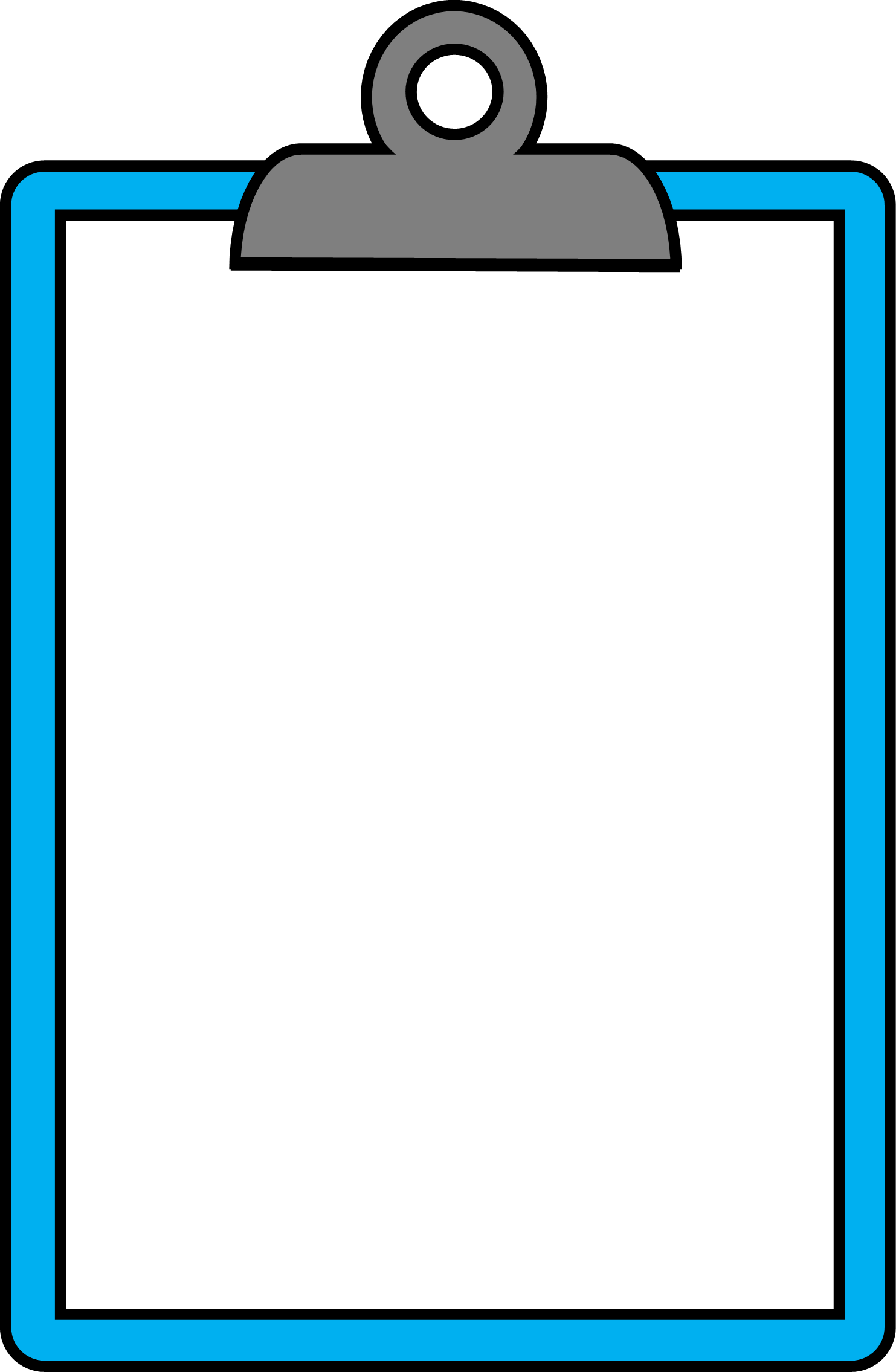 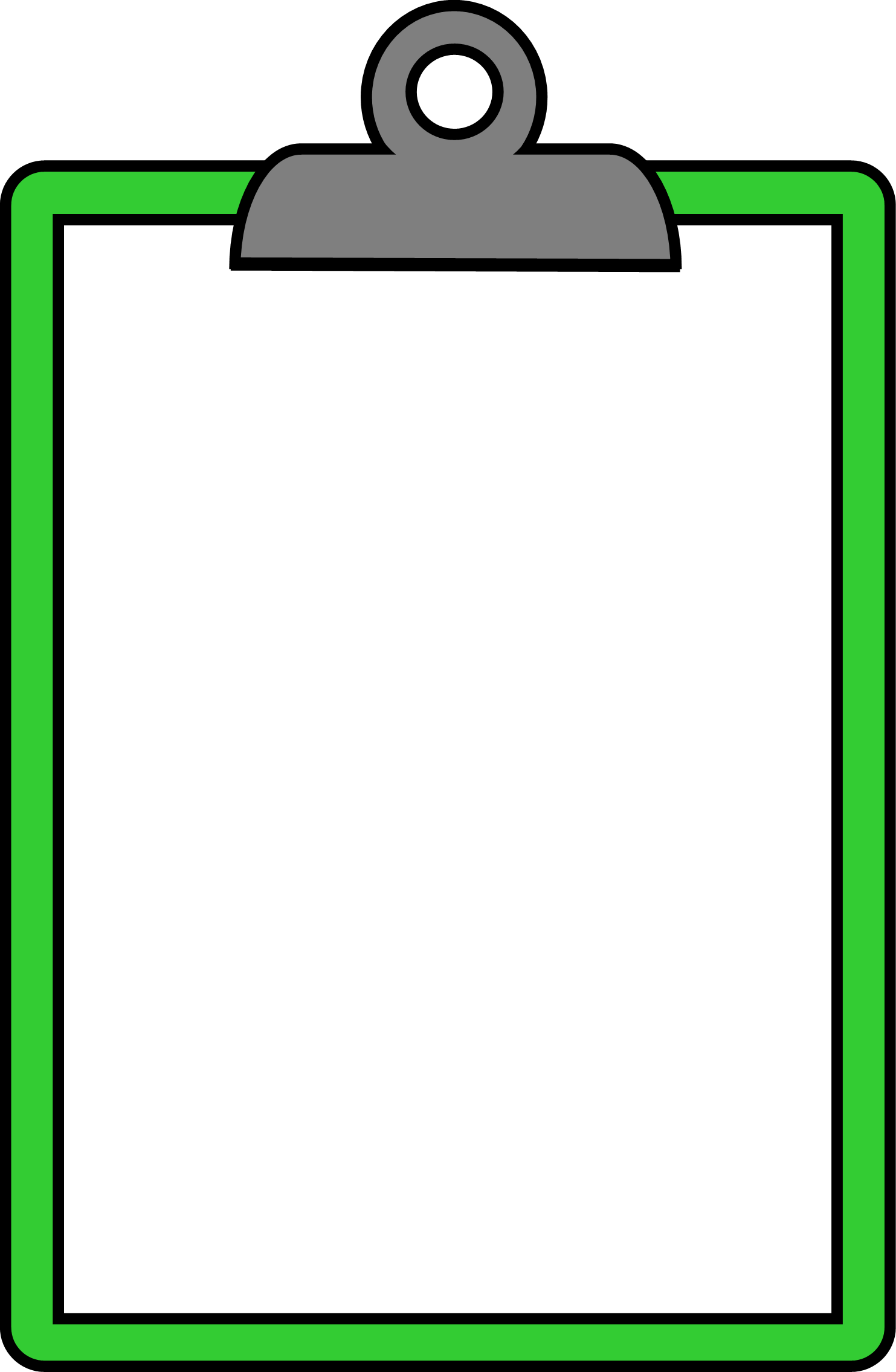 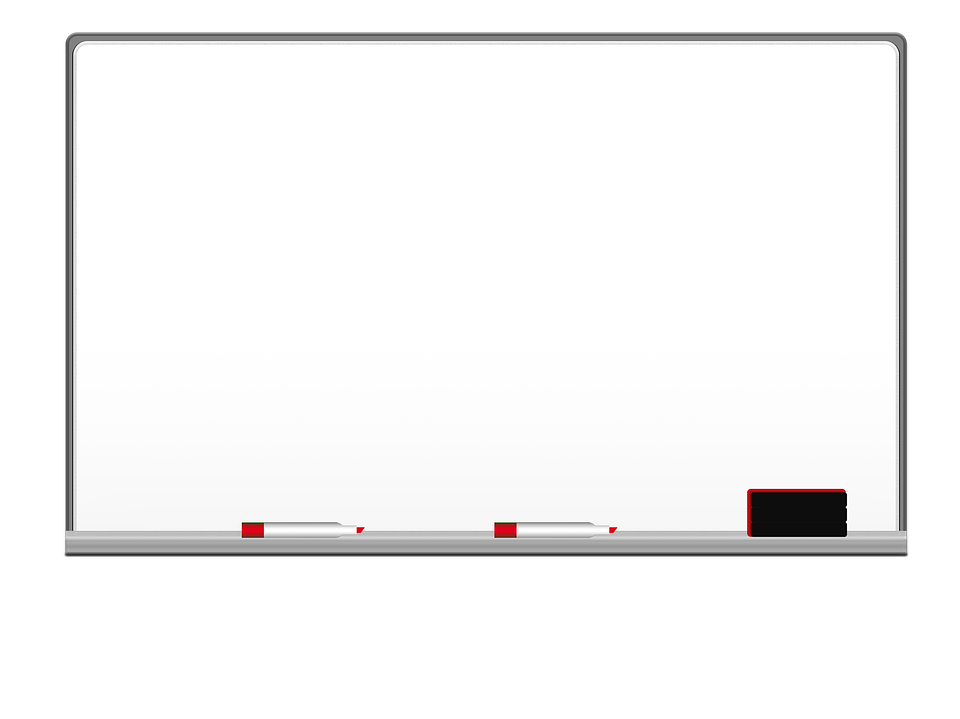 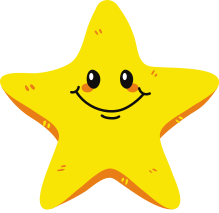 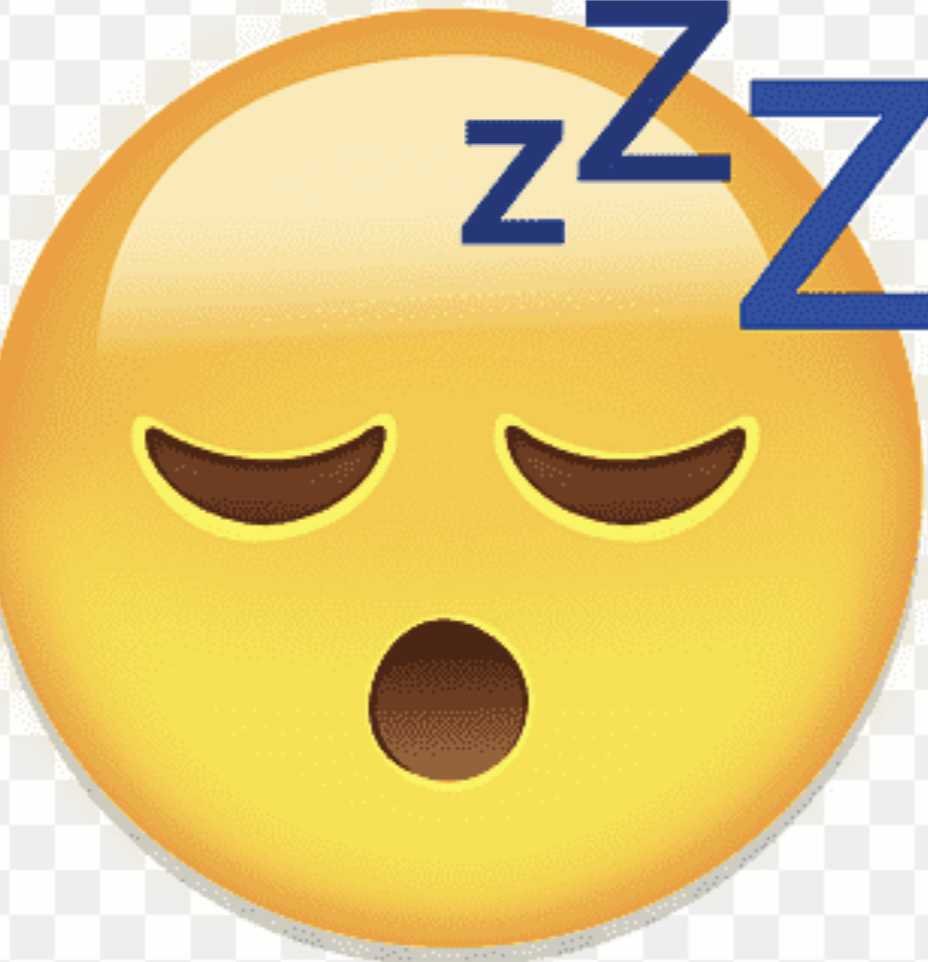 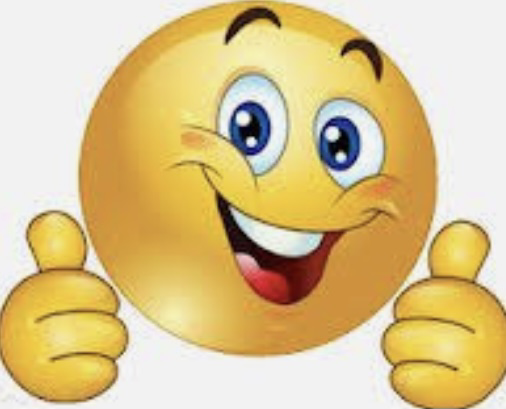 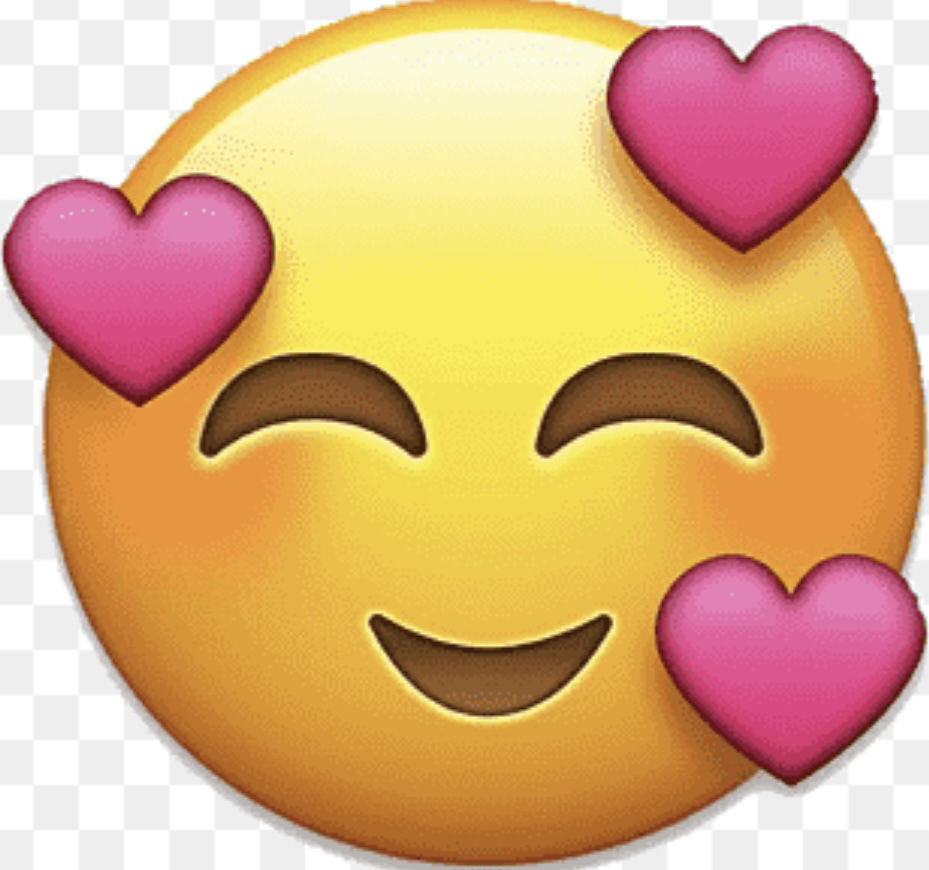 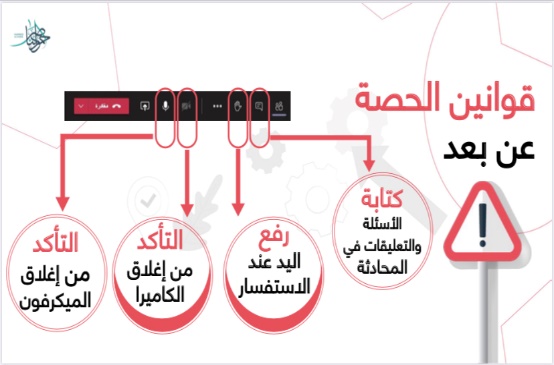 قراءة الصور
١
٣
٢
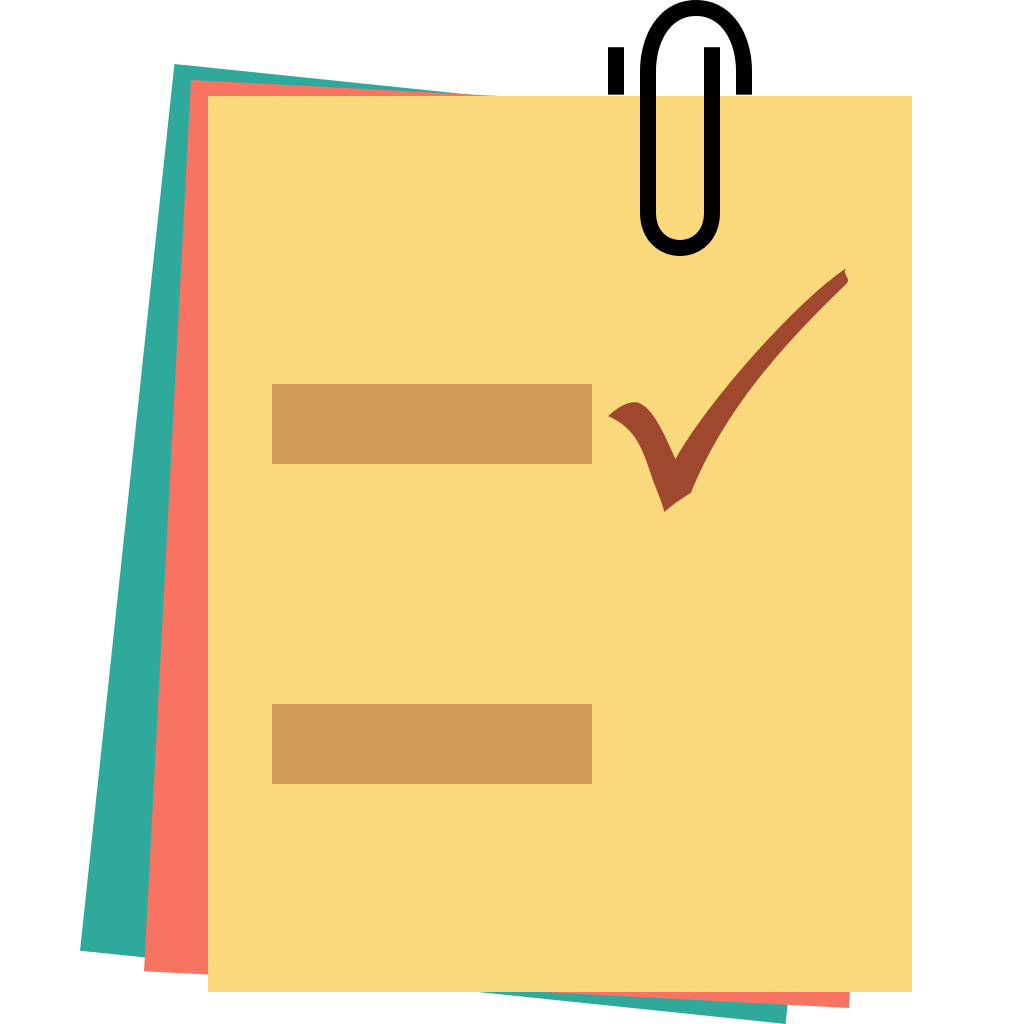 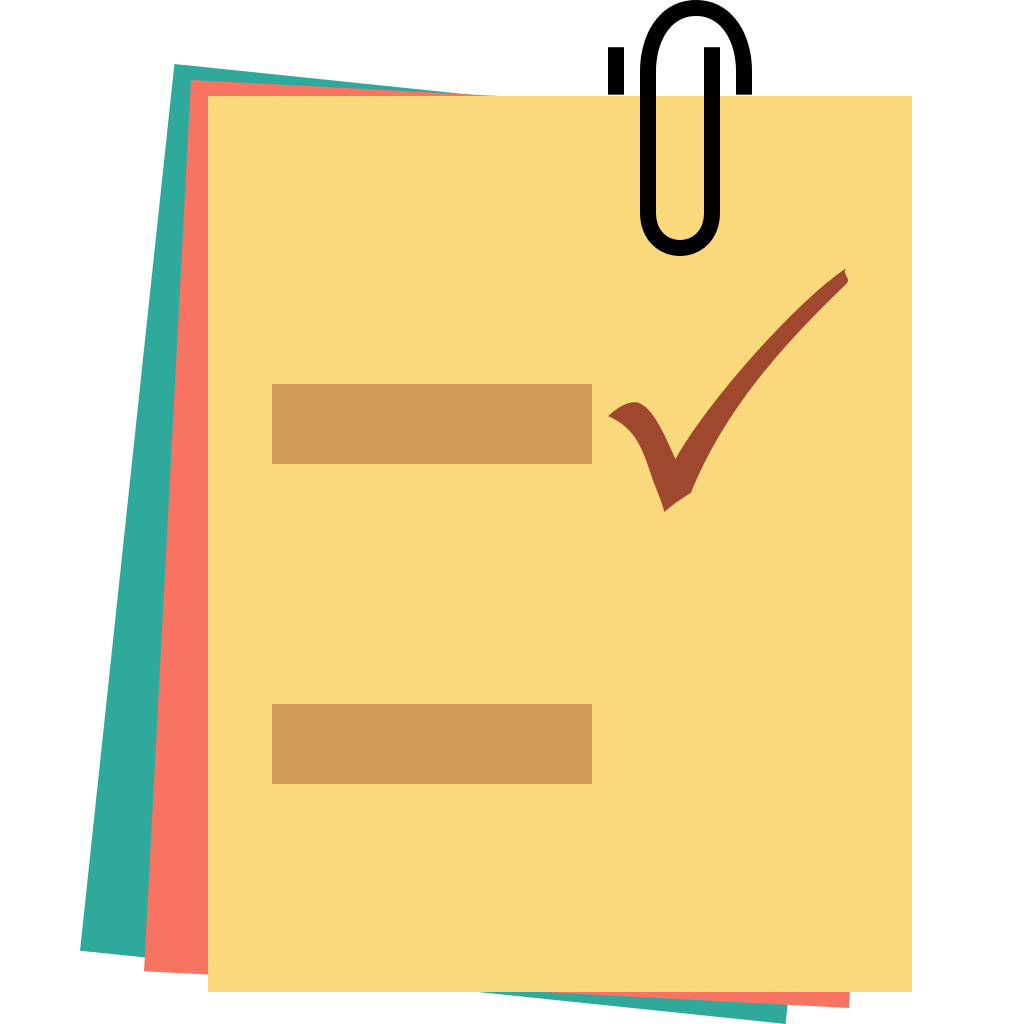 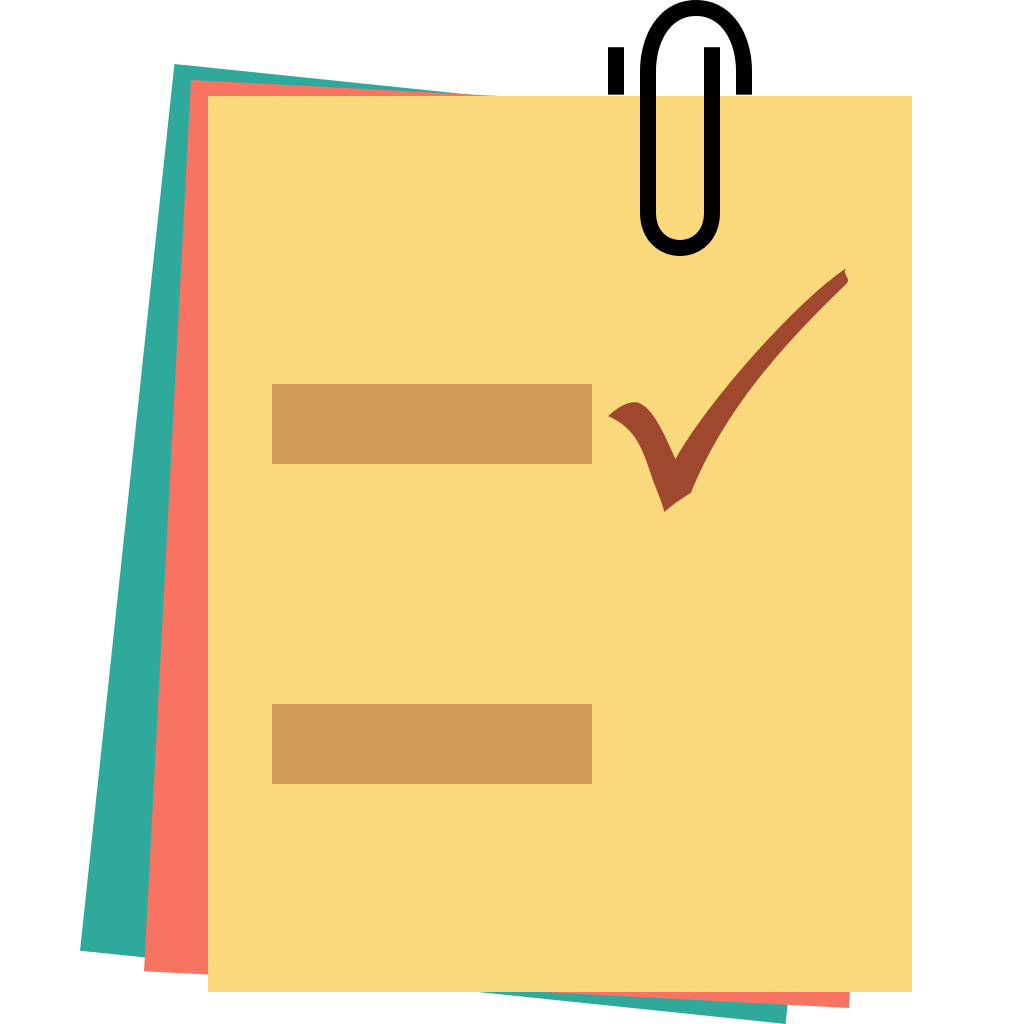 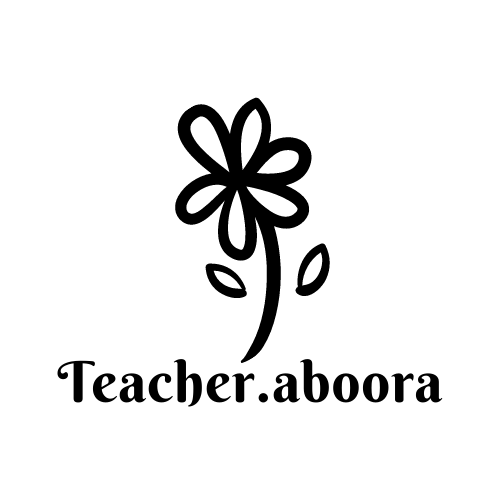 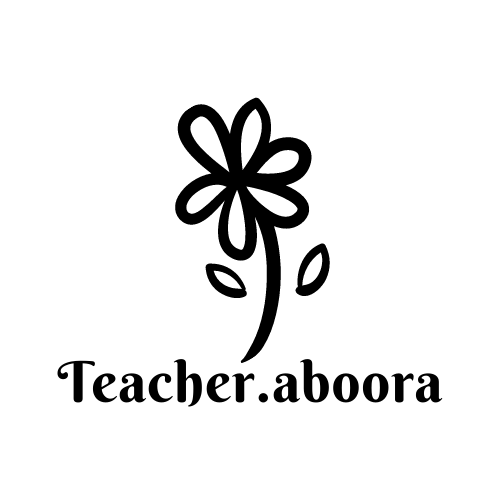 ننطلق
الحضور
جدول التعلم
الدعاء
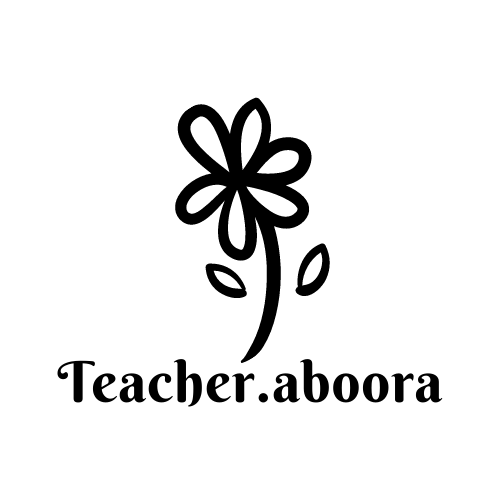 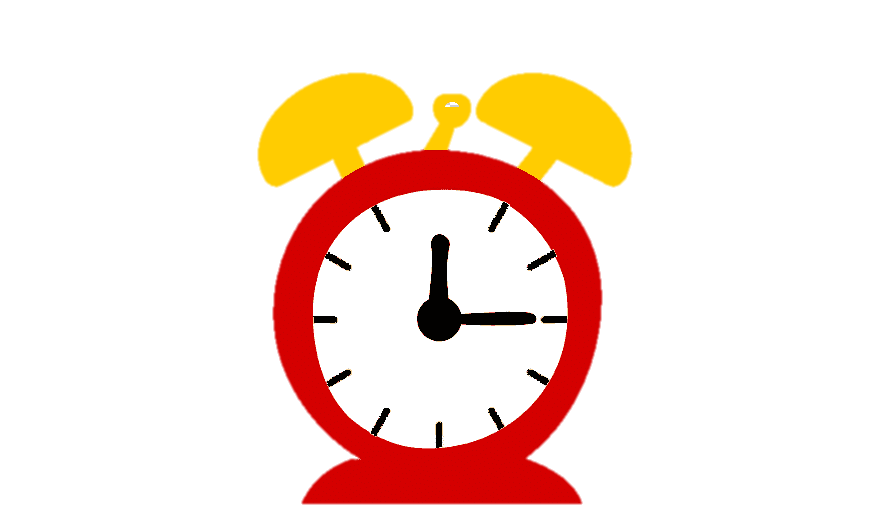 اختاري الوجه الذي يُعبّر عن 
مشاعركِ واكتبي رقمه
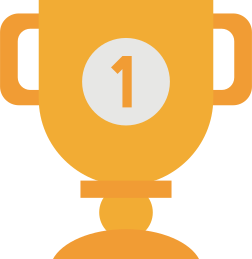 التفكير الناقد
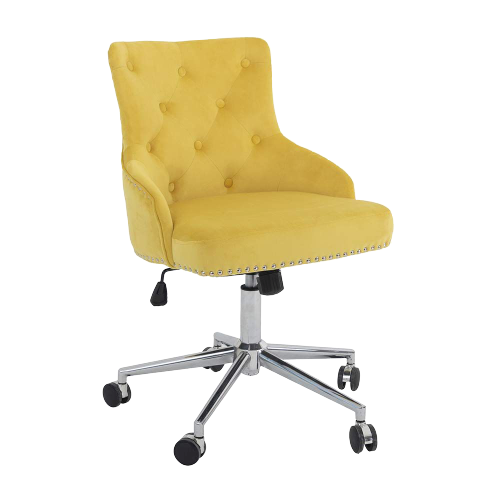 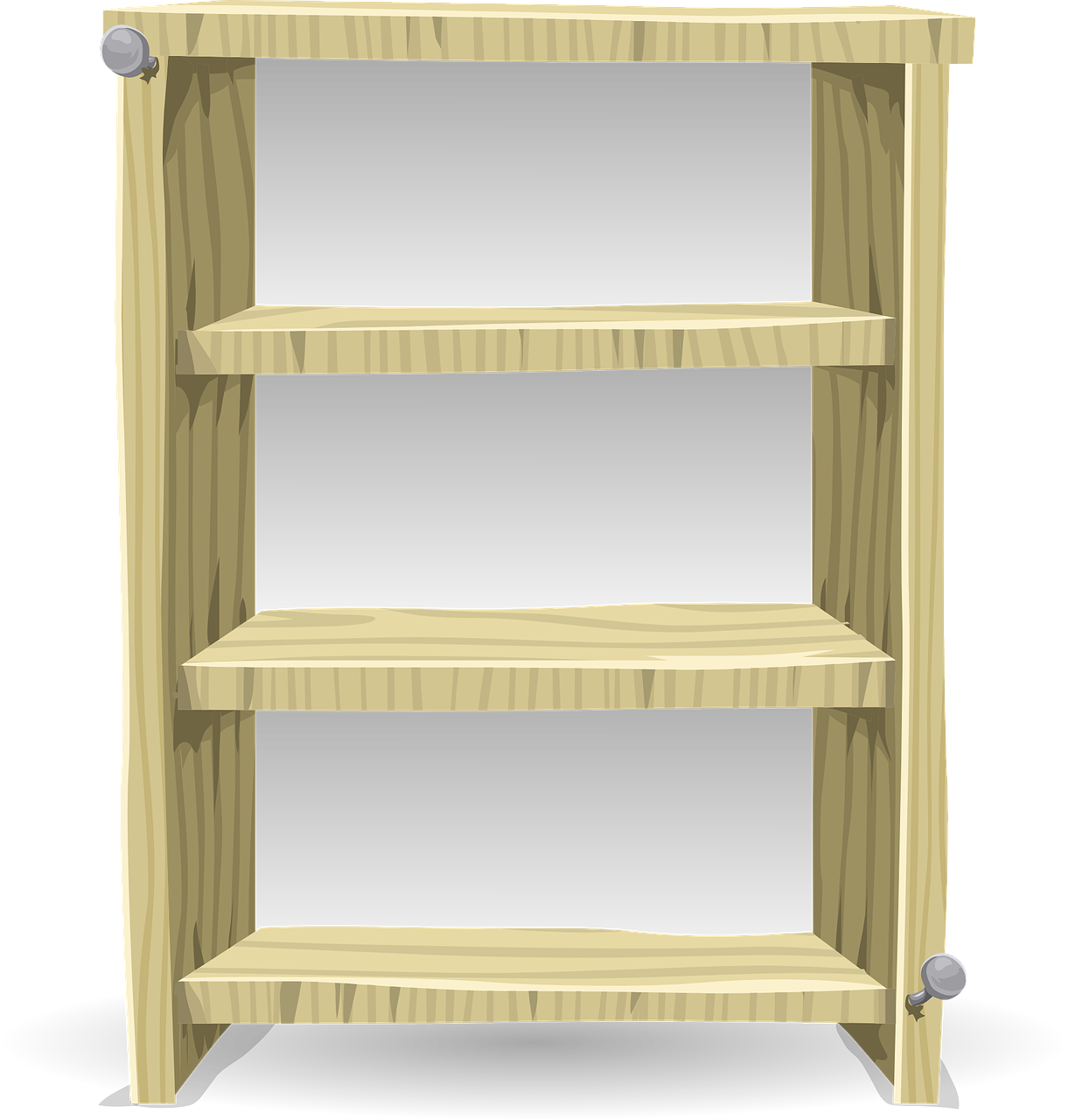 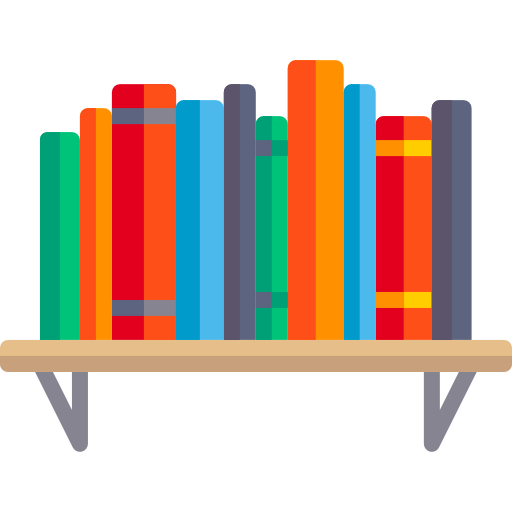 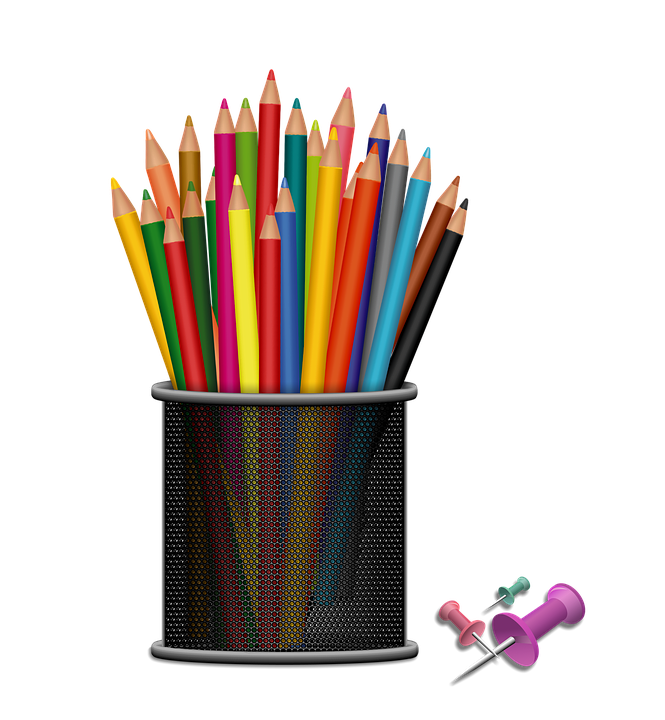 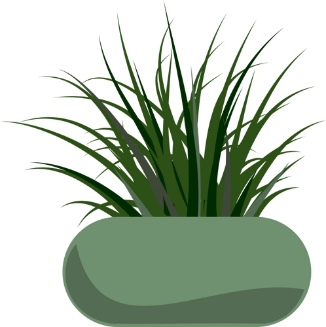 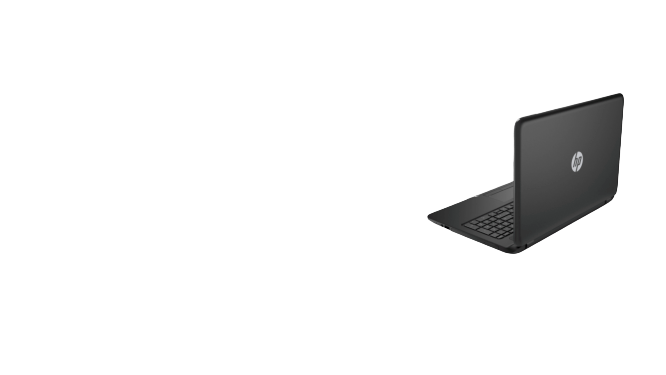 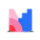 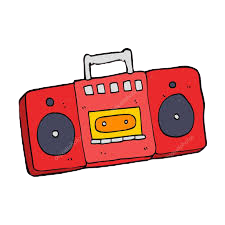 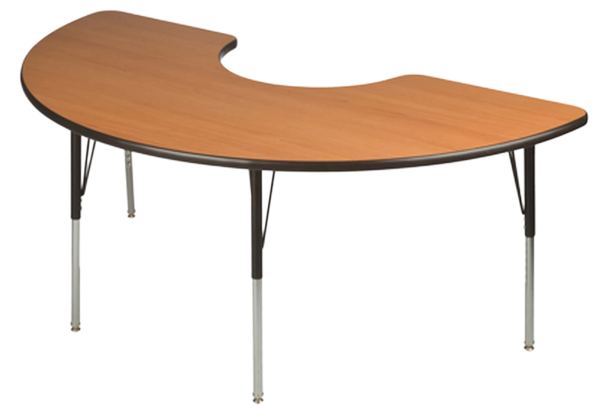 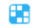 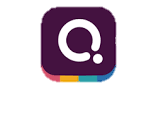 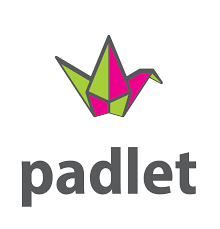 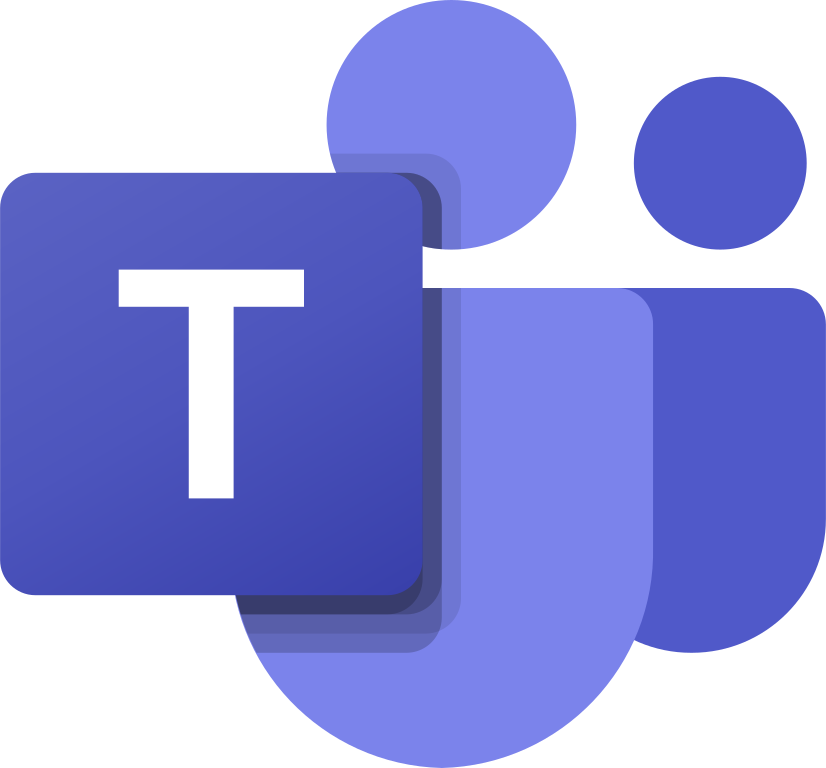 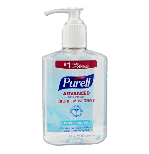 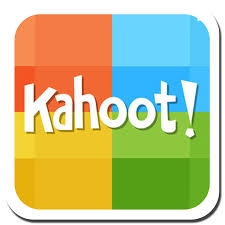 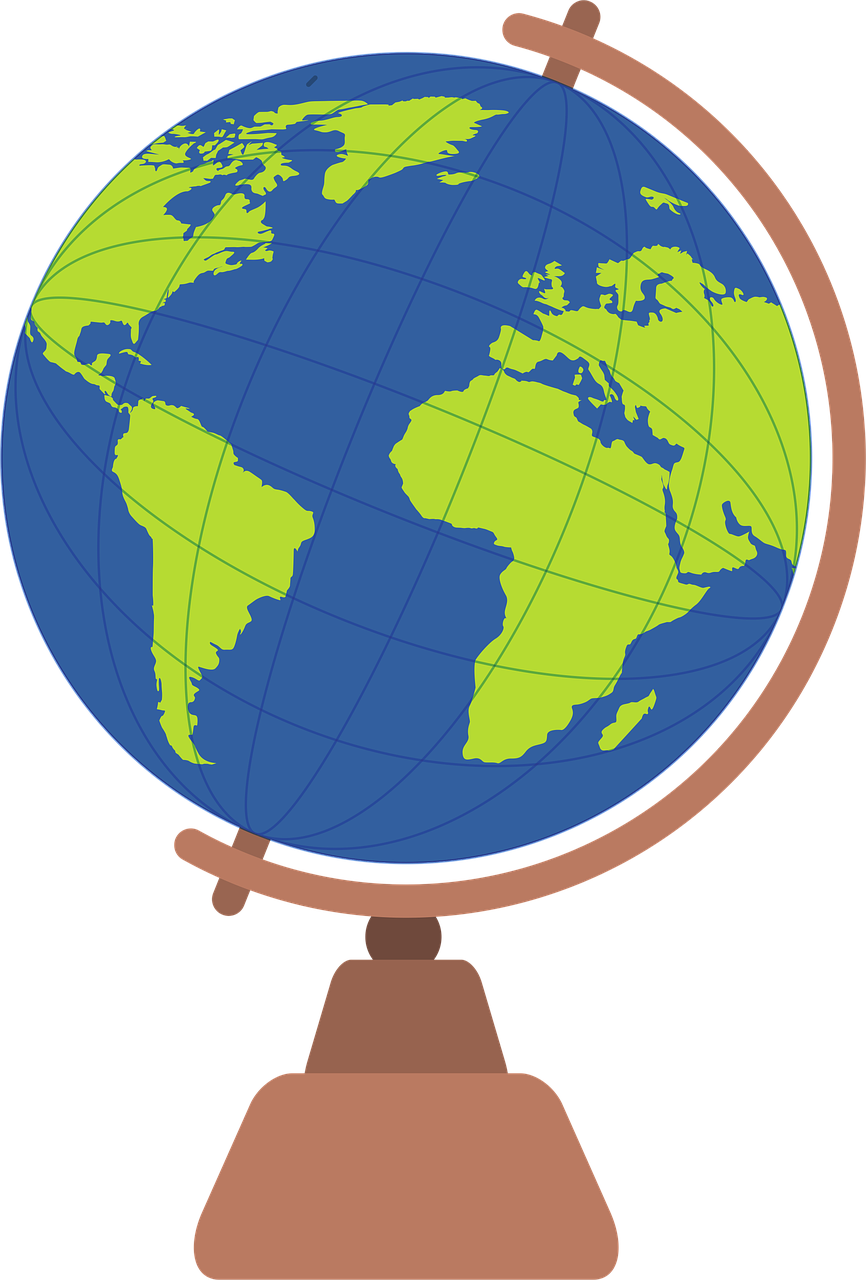 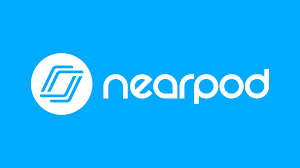 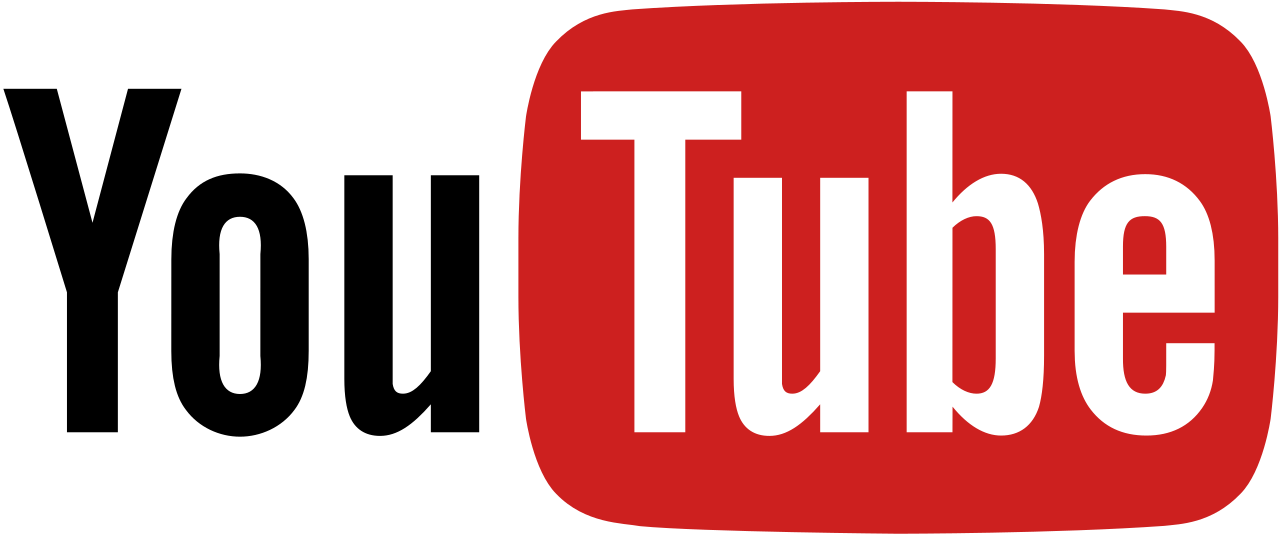 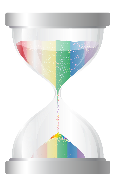 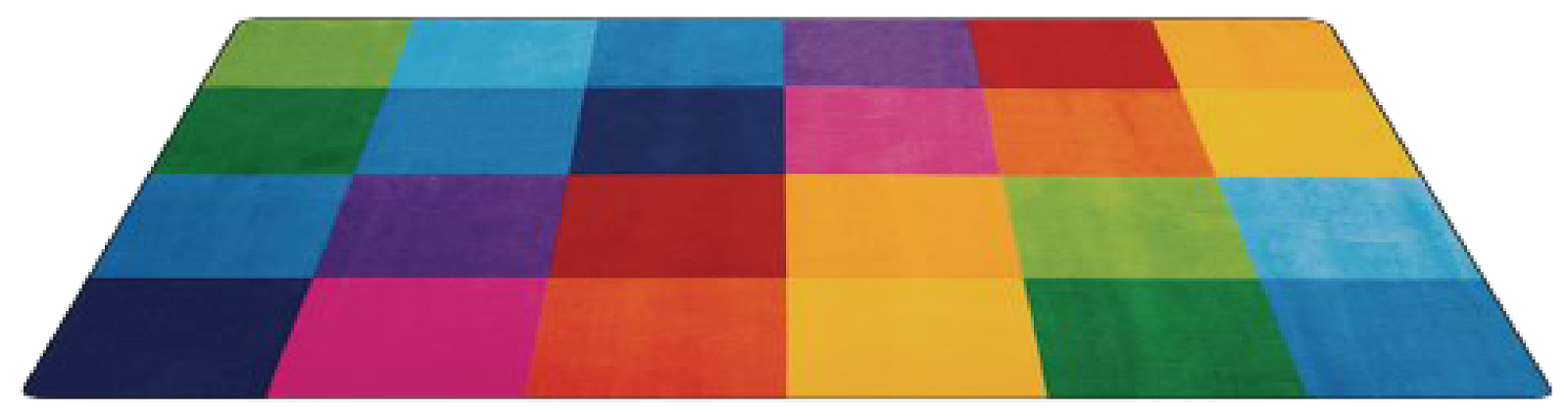 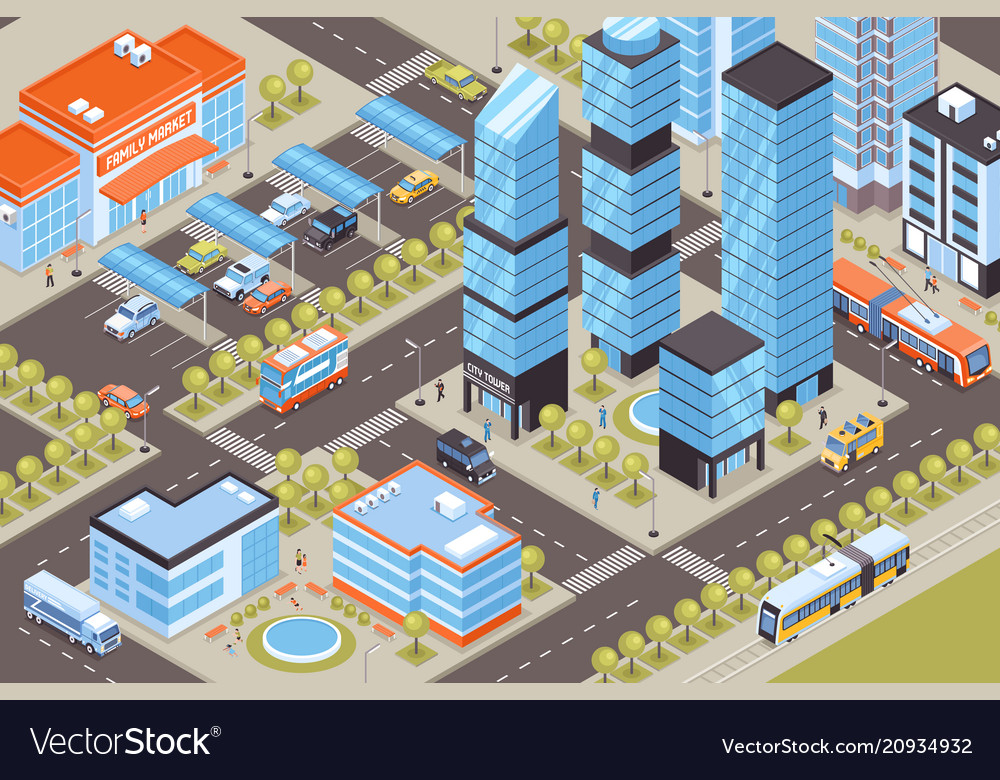 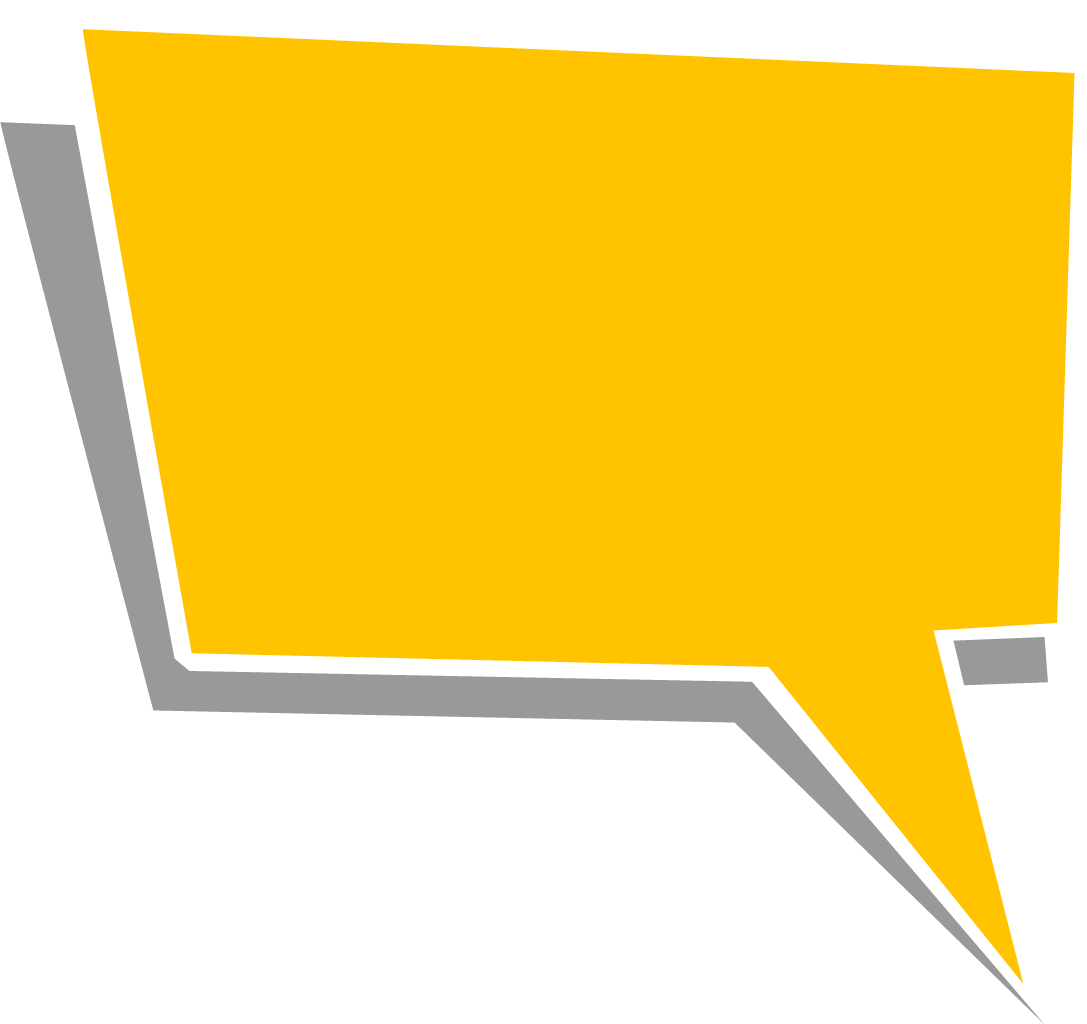 هيا نساعد حنان
 للوصول الى المعرض
تحتاجح حنان حل مجموعة
من الأسئلة حتى تستطيع
الوصول
ابدأ
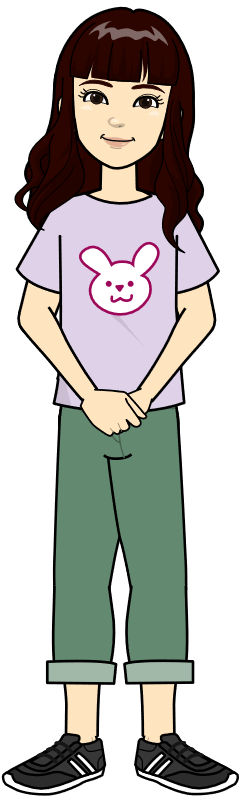 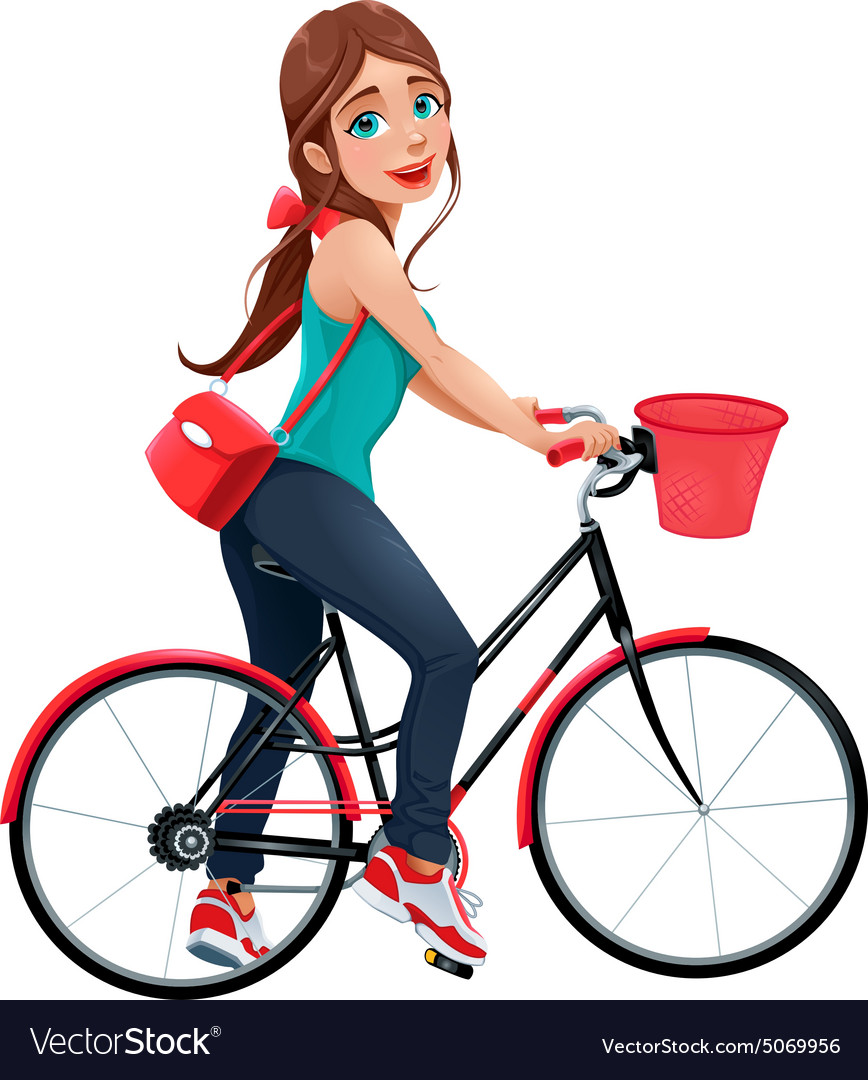 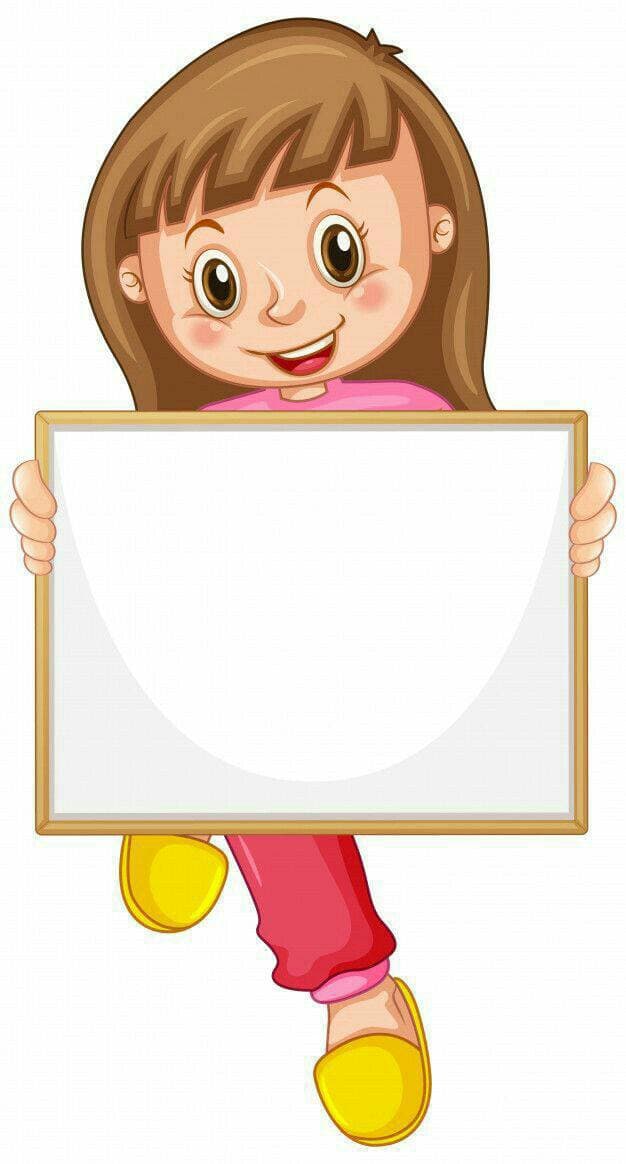 مراجعة الدرس السابق
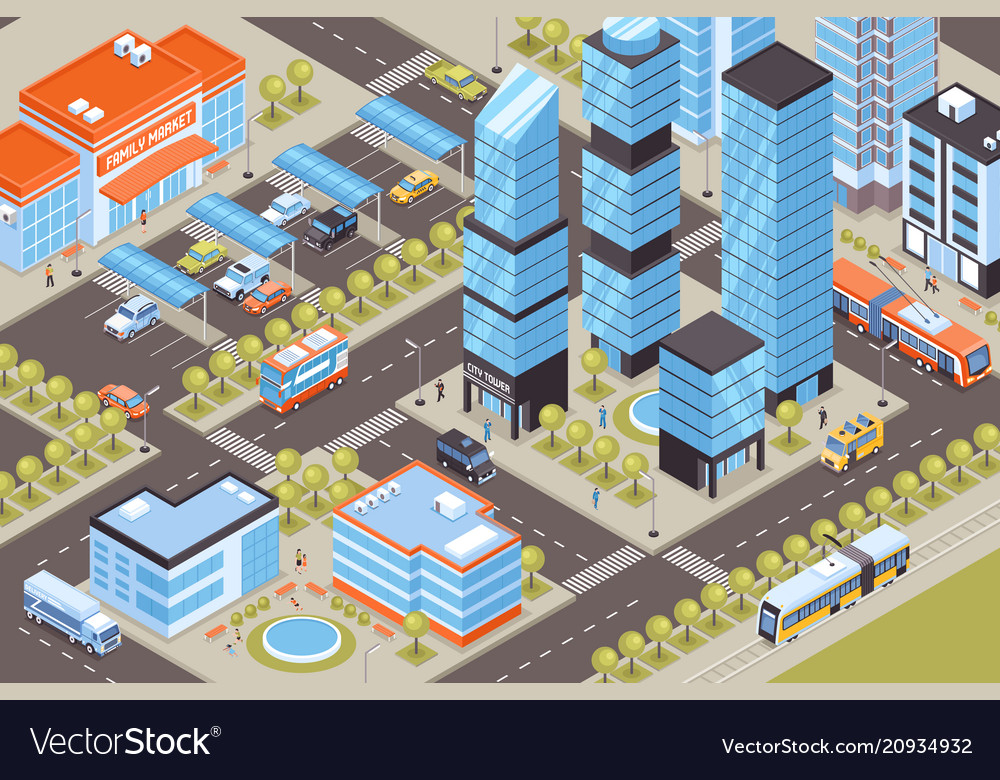 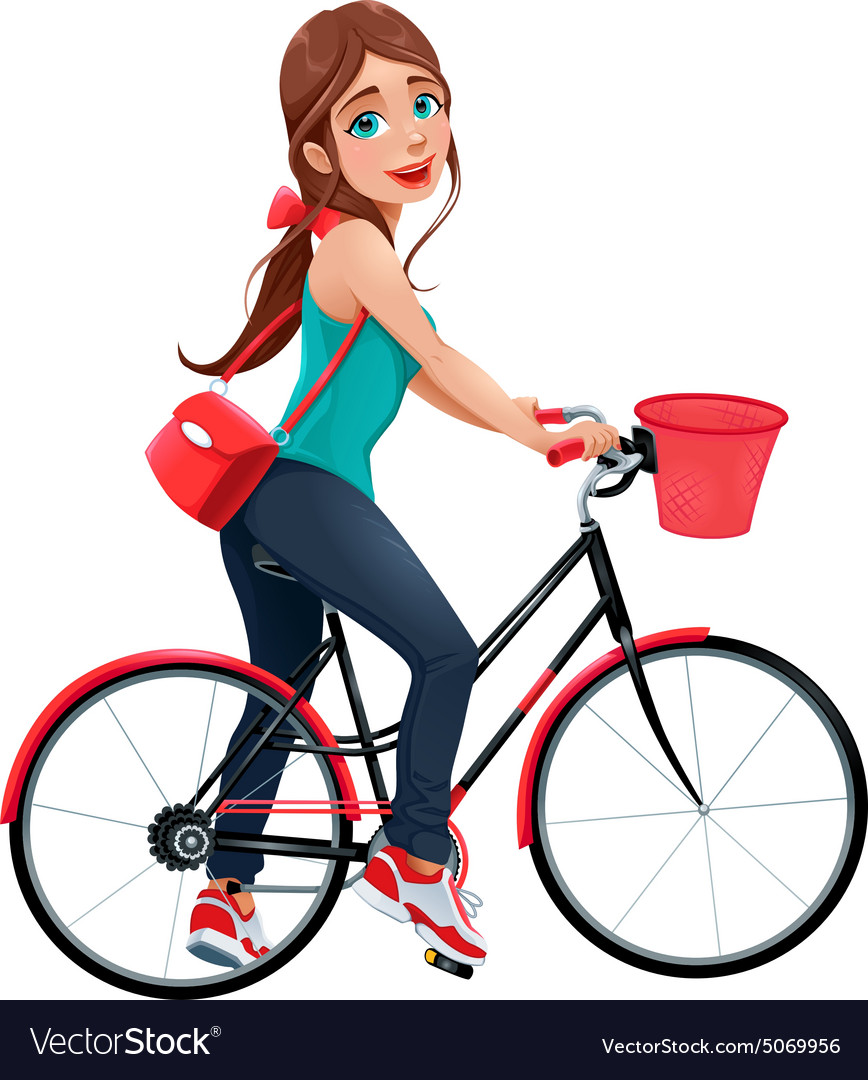 لقد وصلت شكراً لكم على المساعدة
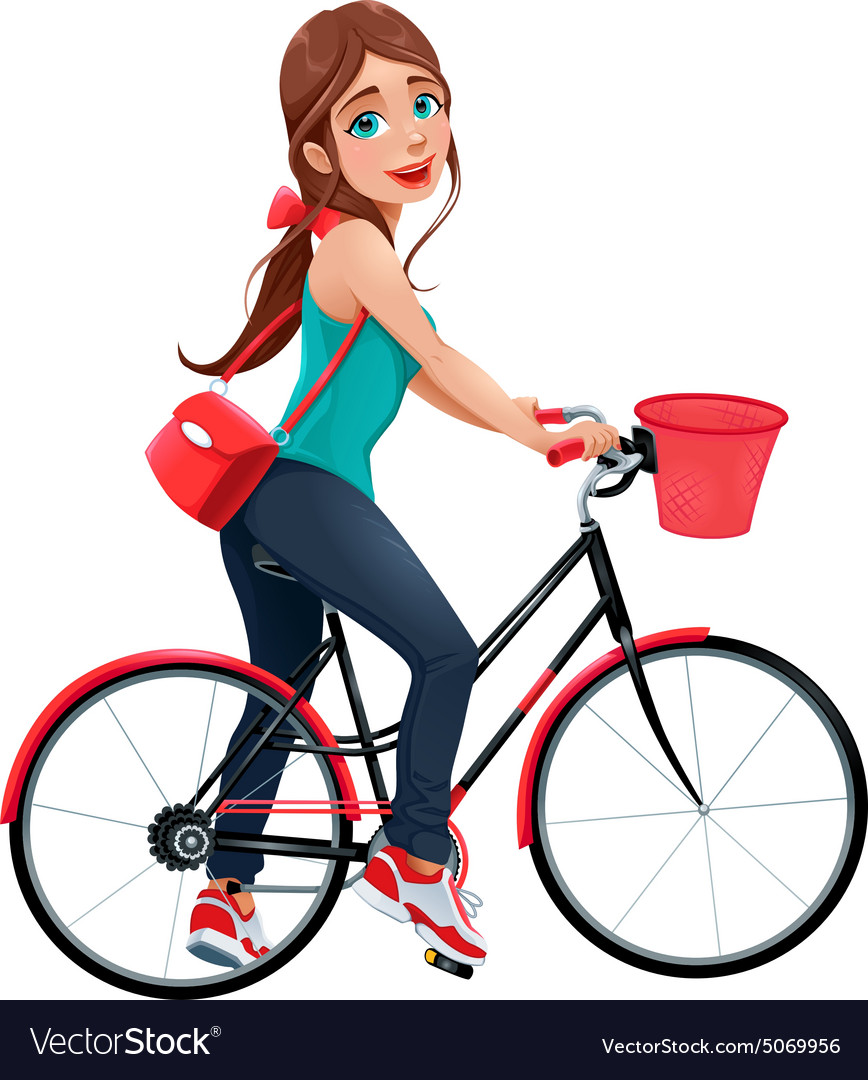 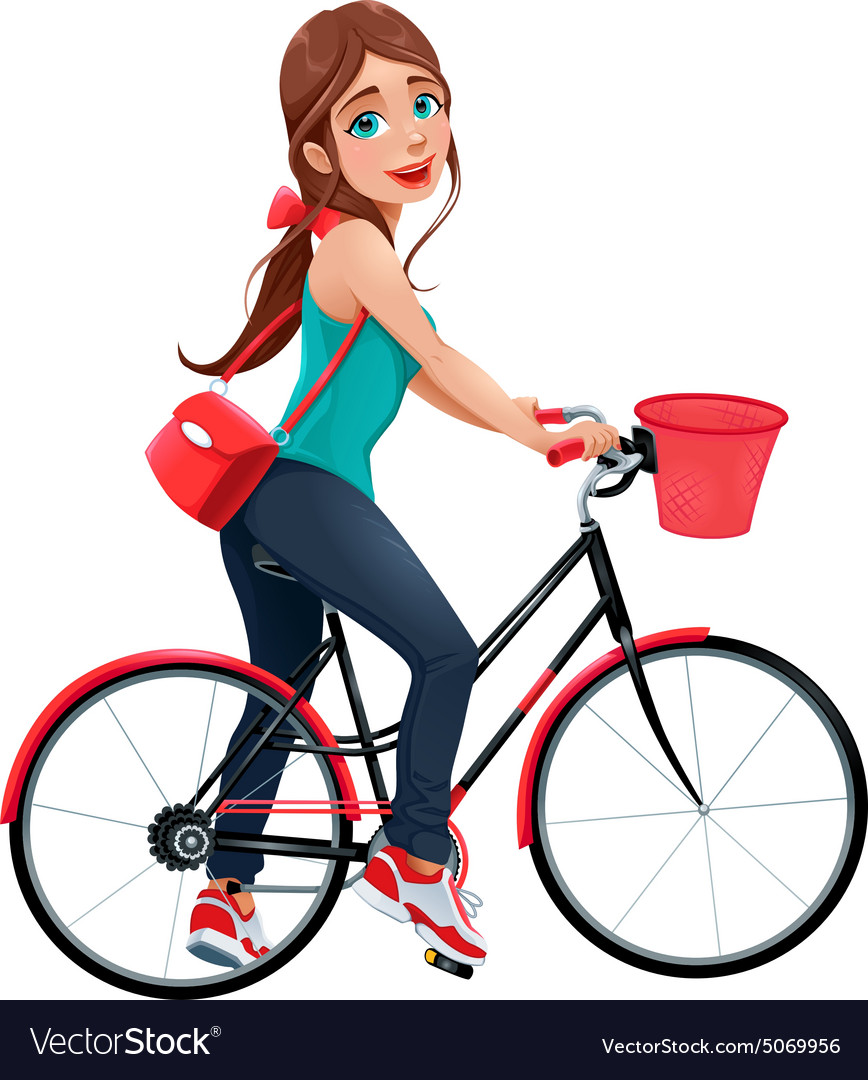 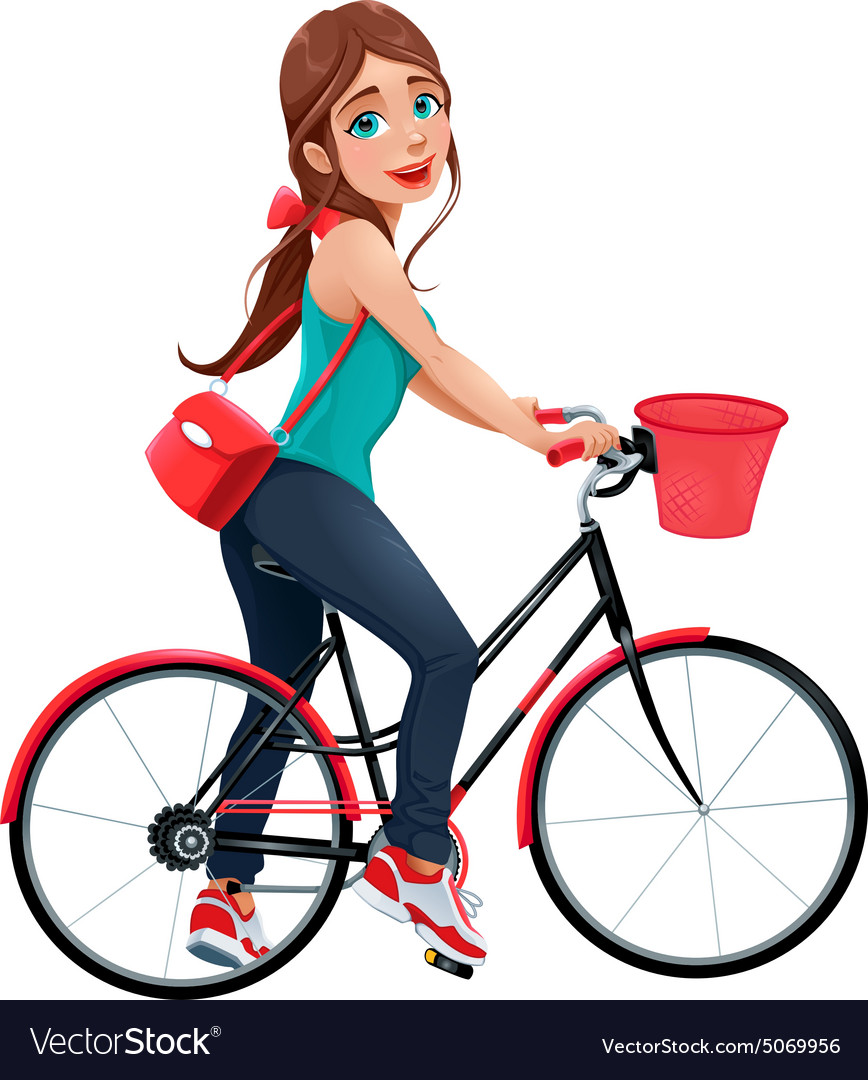 2
1
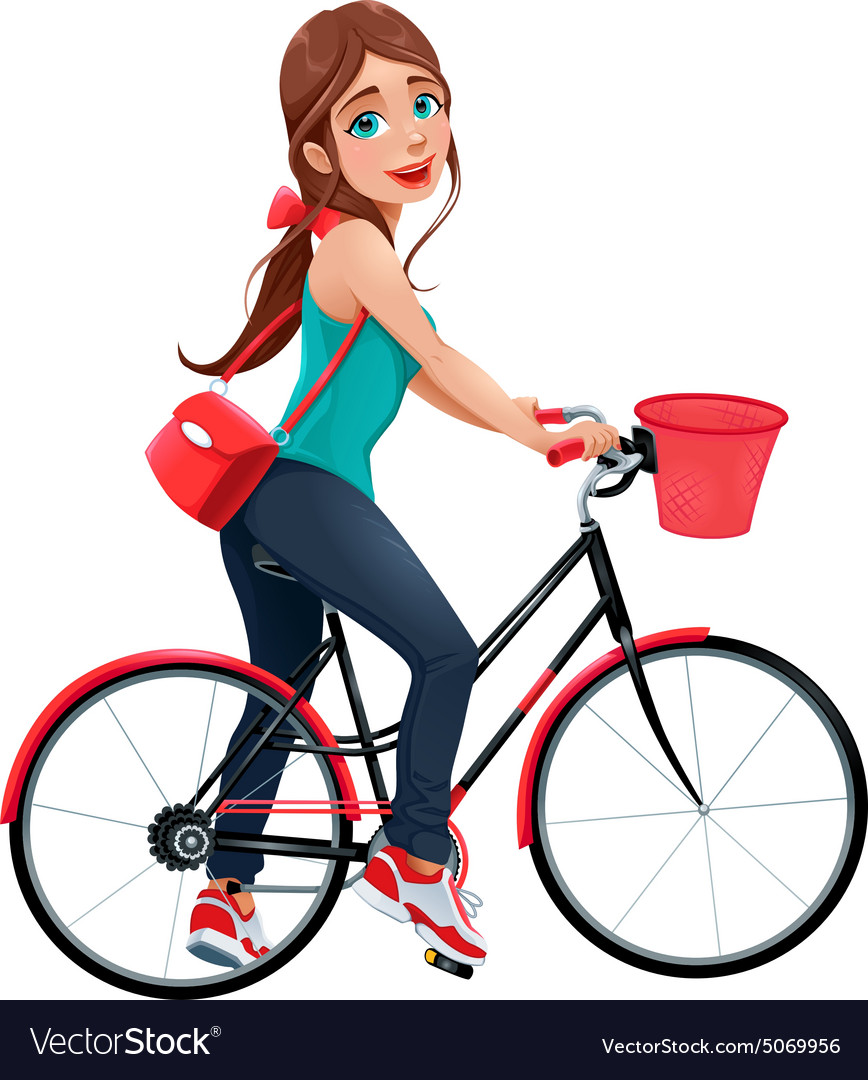 4
3
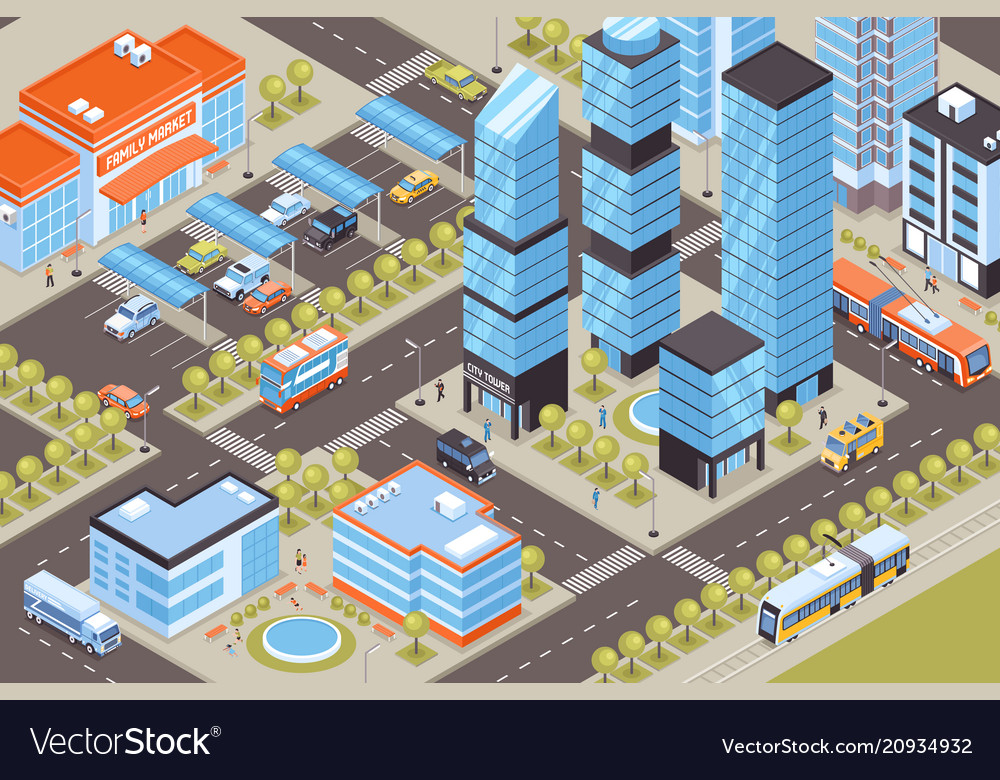 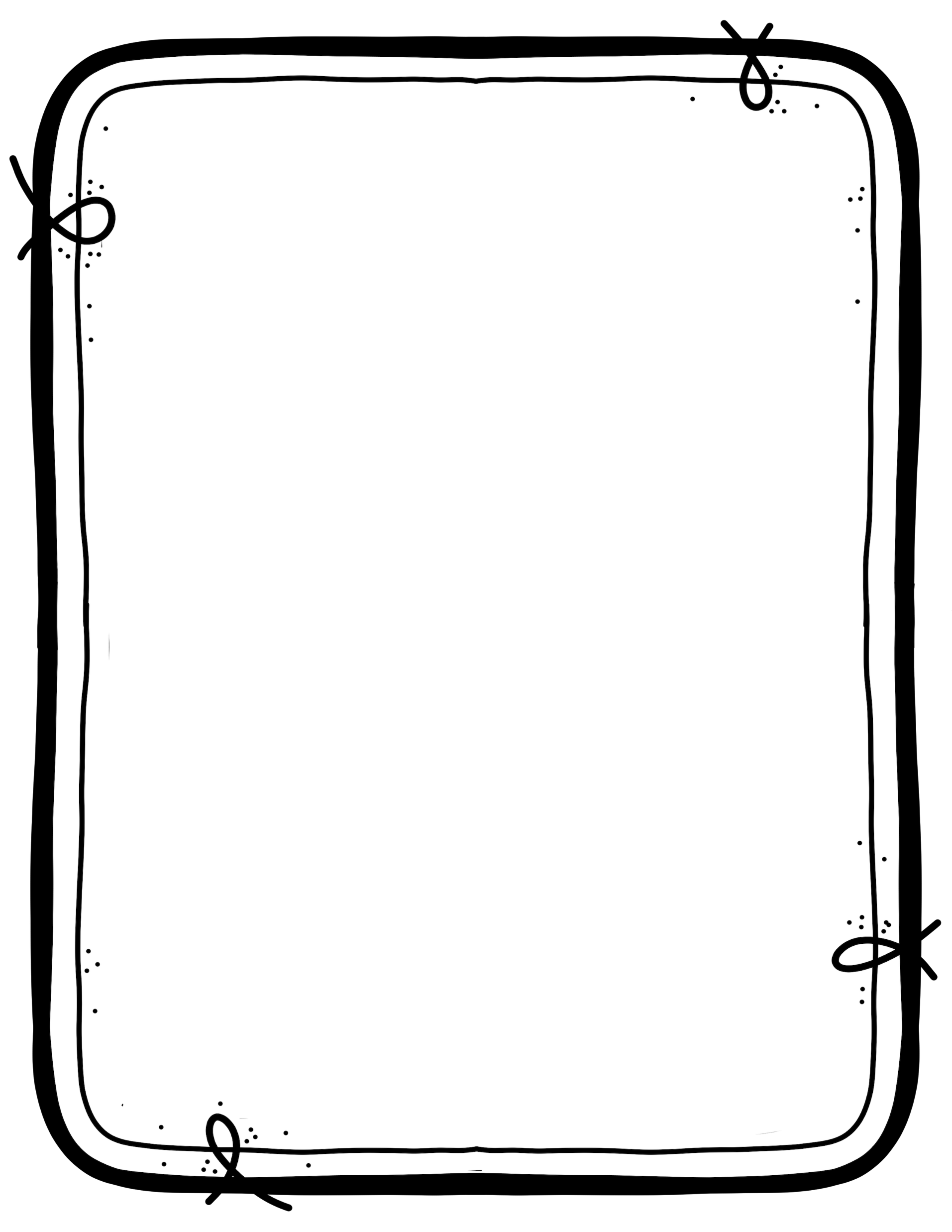 التسارع يزيد مع زيادة الكتلة
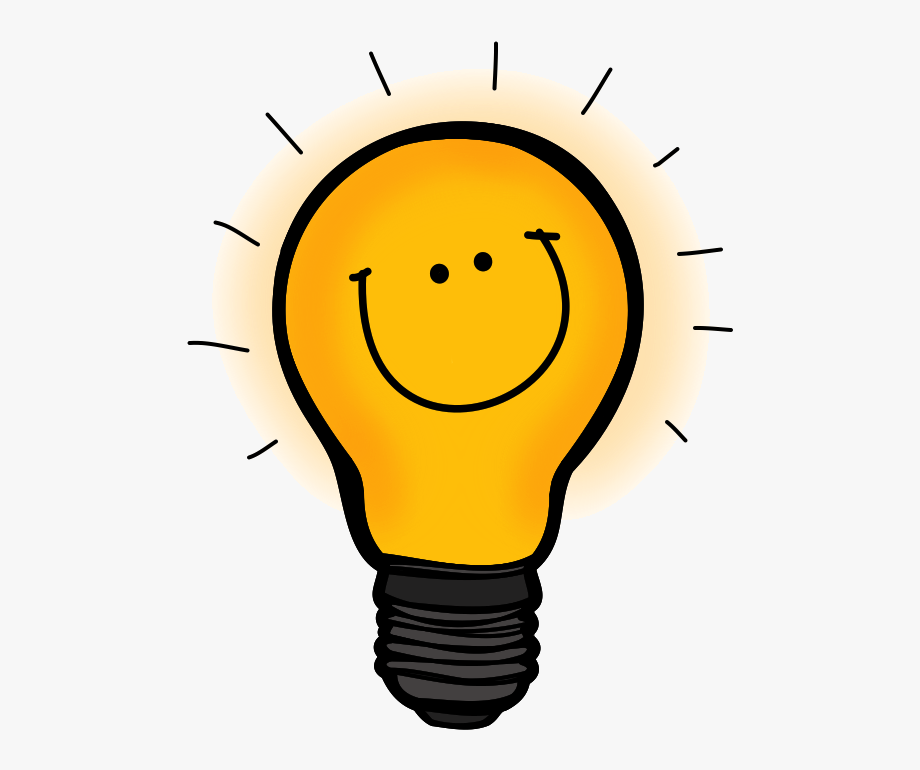 خطا
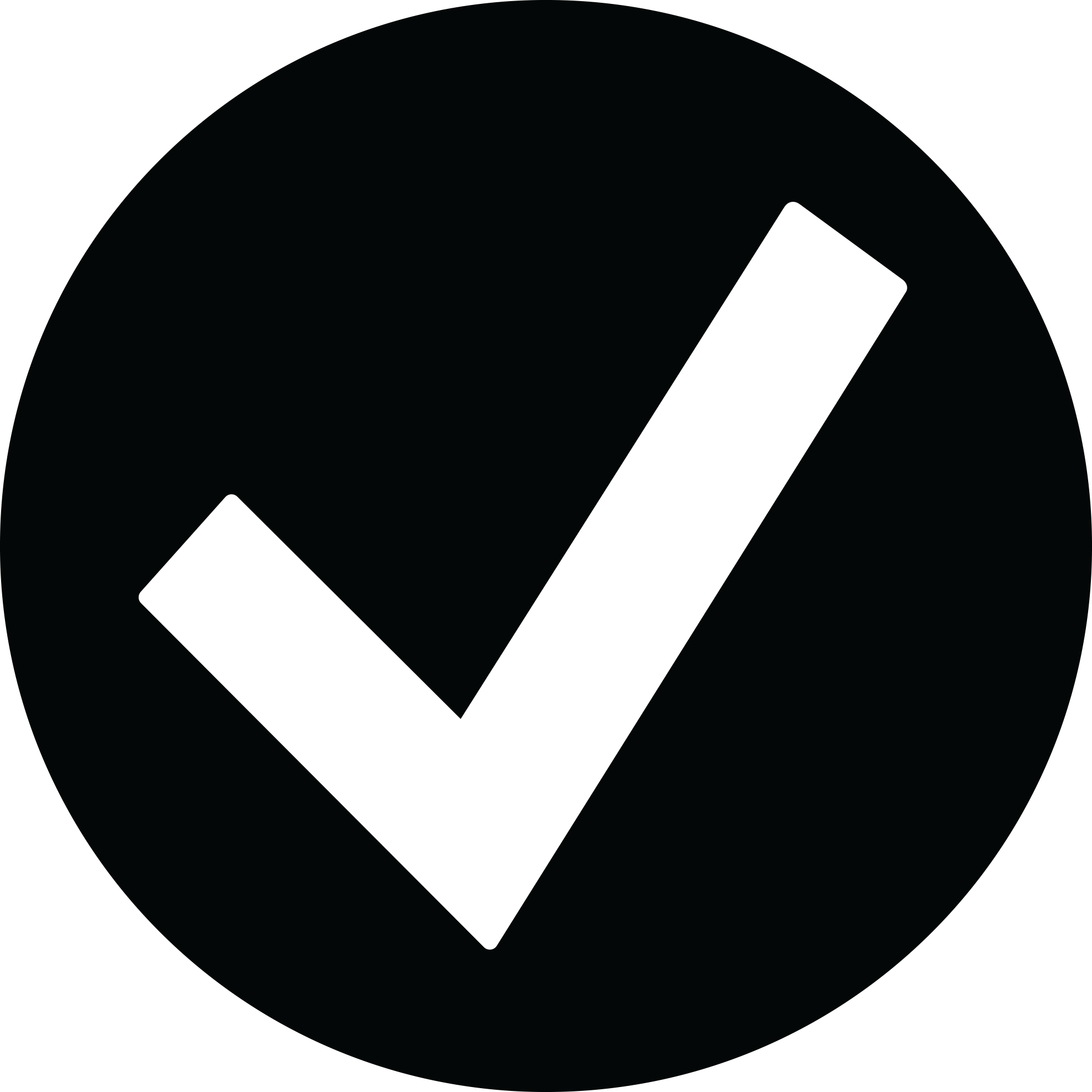 صح
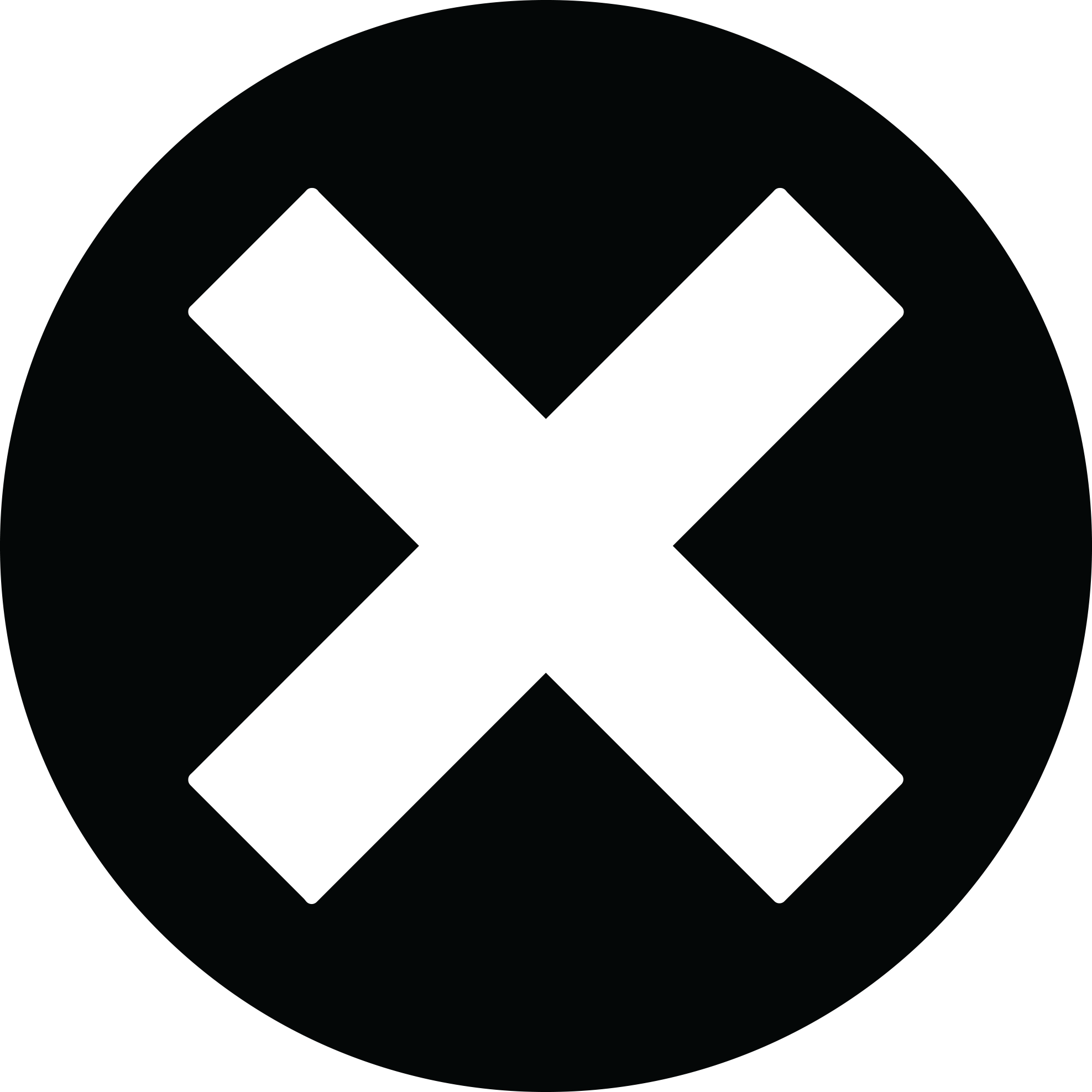 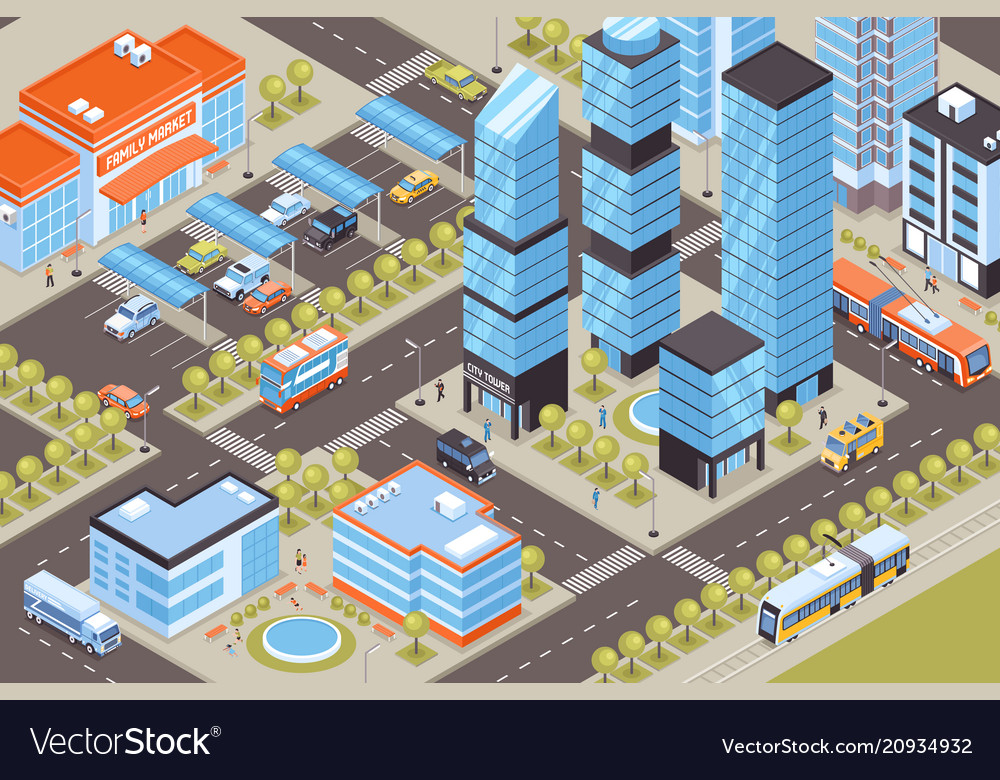 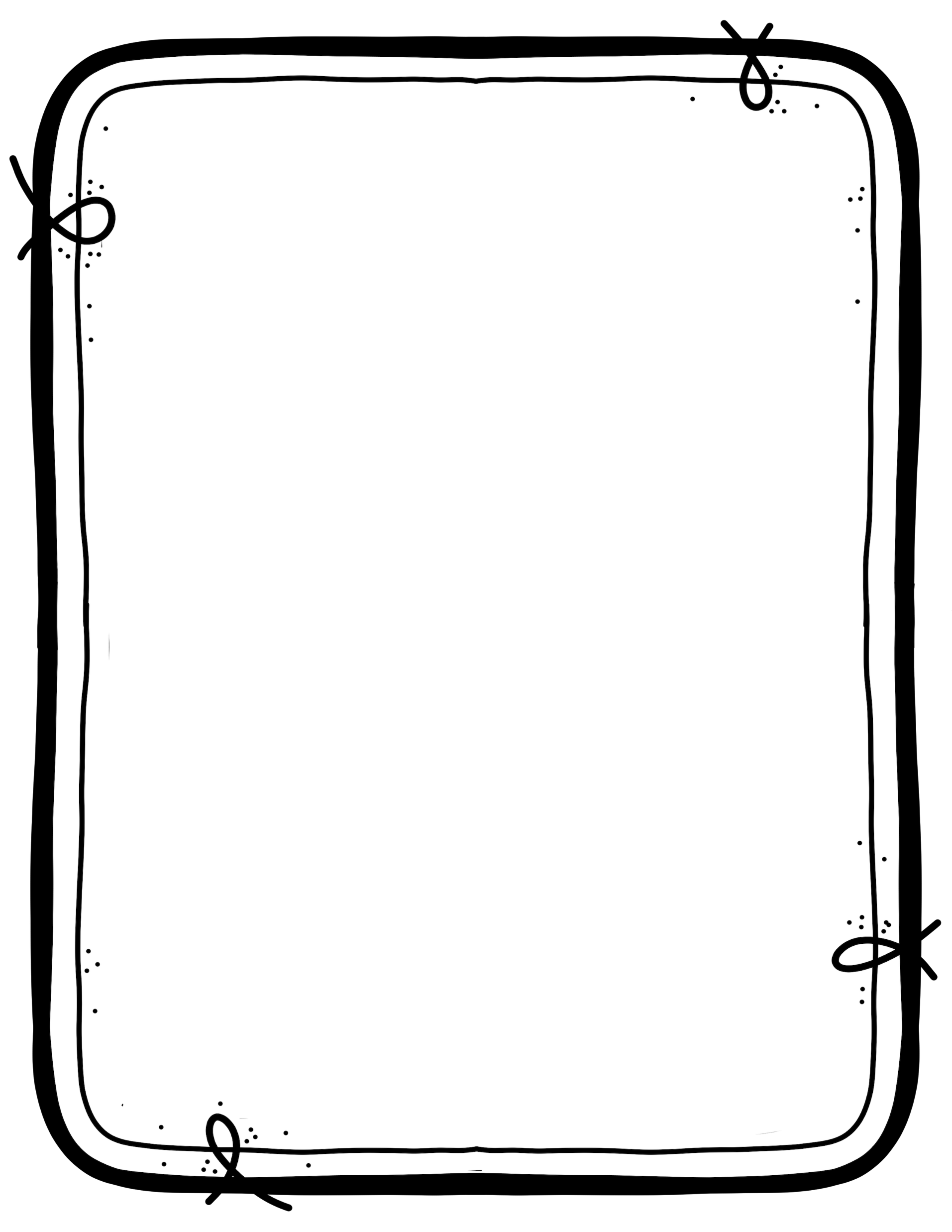 قوة تبطأ من حركة الاجسام
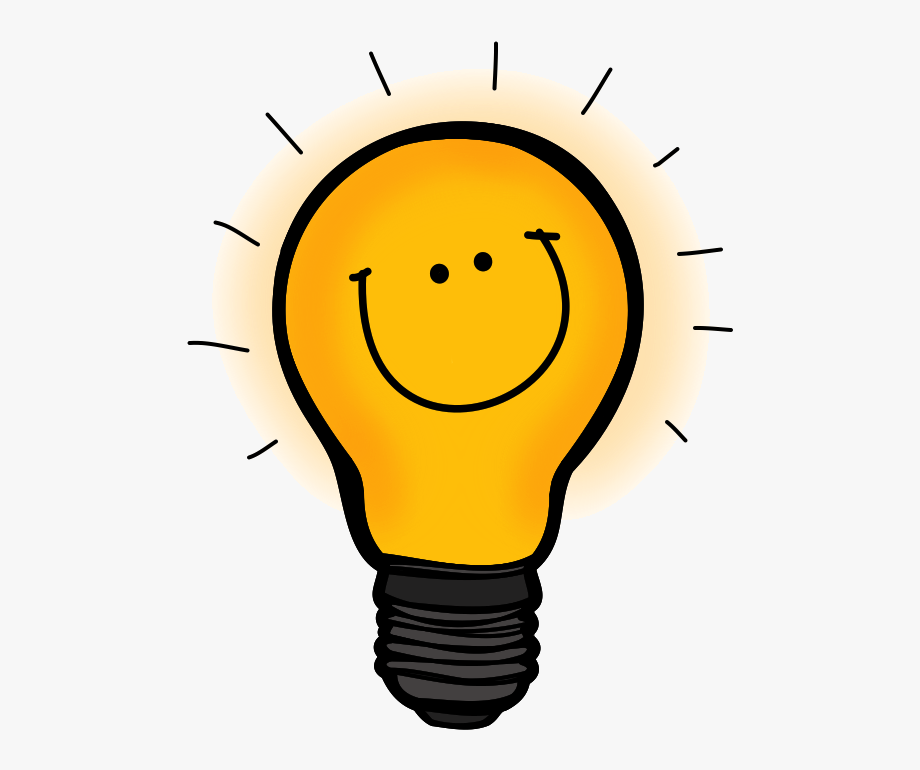 الاحتكاك
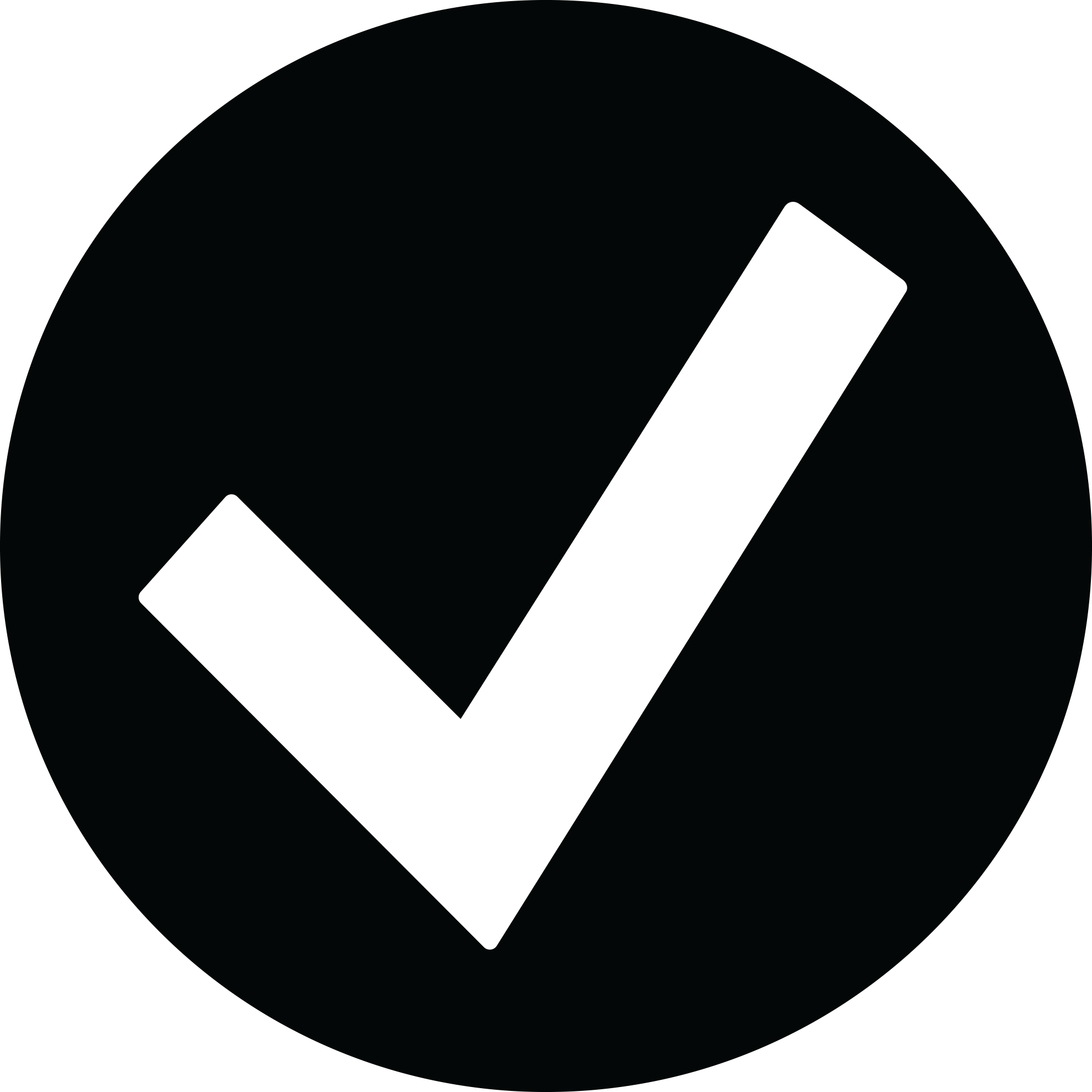 الجاذبية
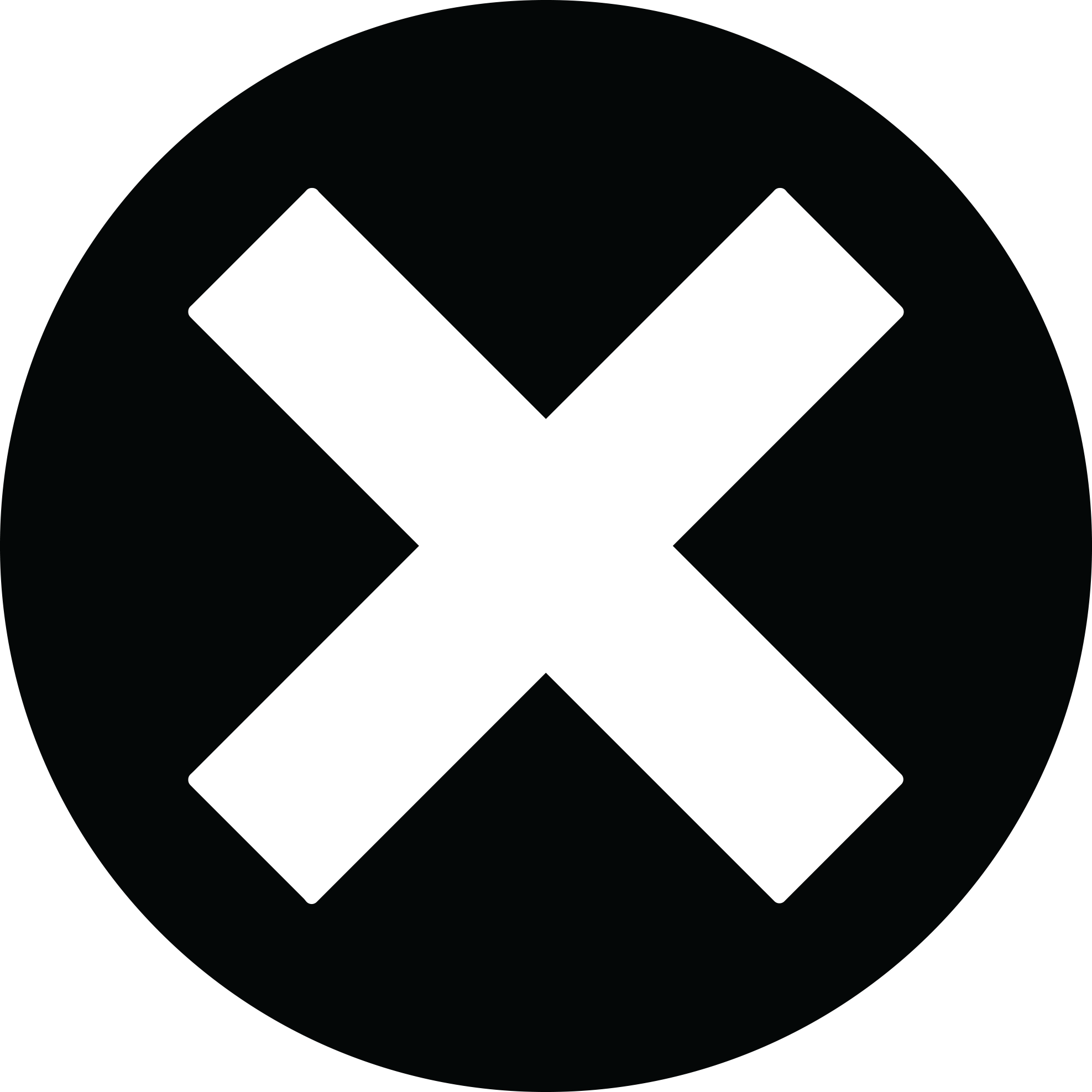 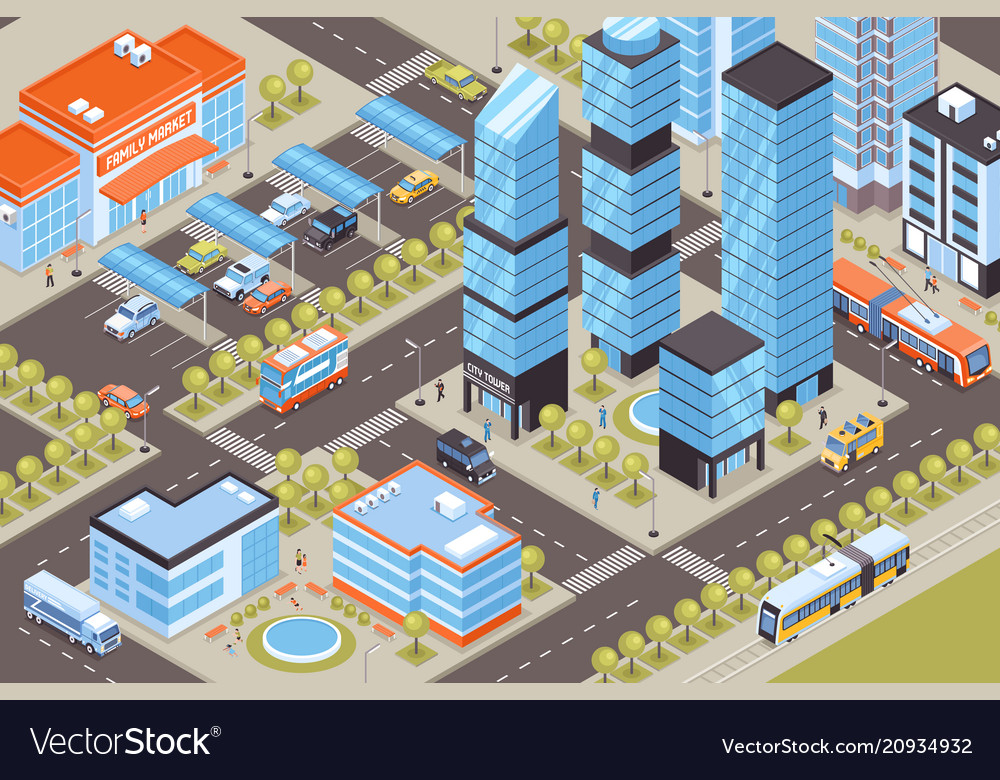 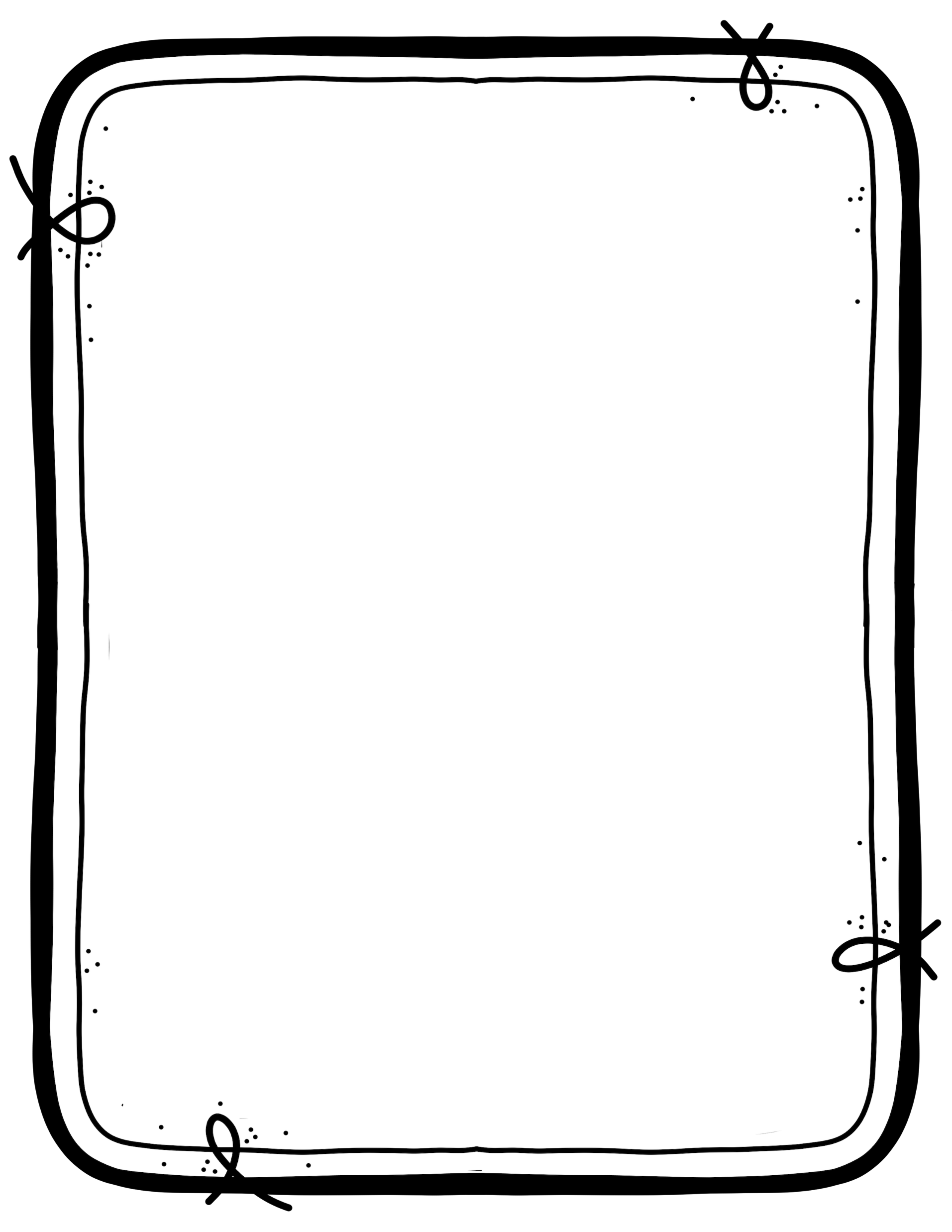 قوتان متساويتان في المقدار متعاكستان في الاتجاة
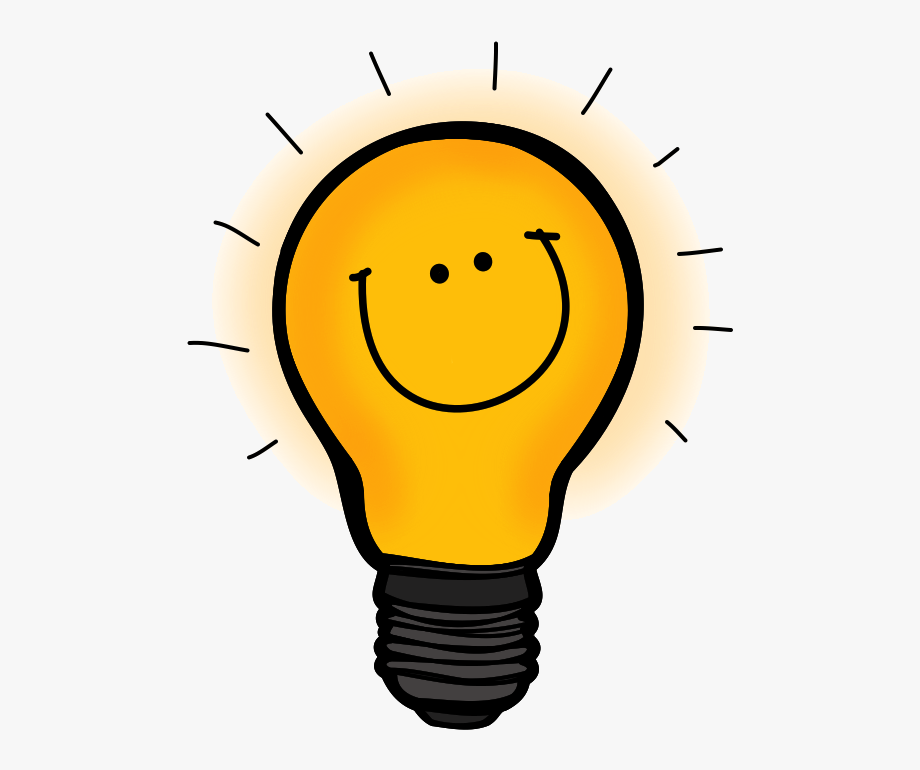 قوة متزنة
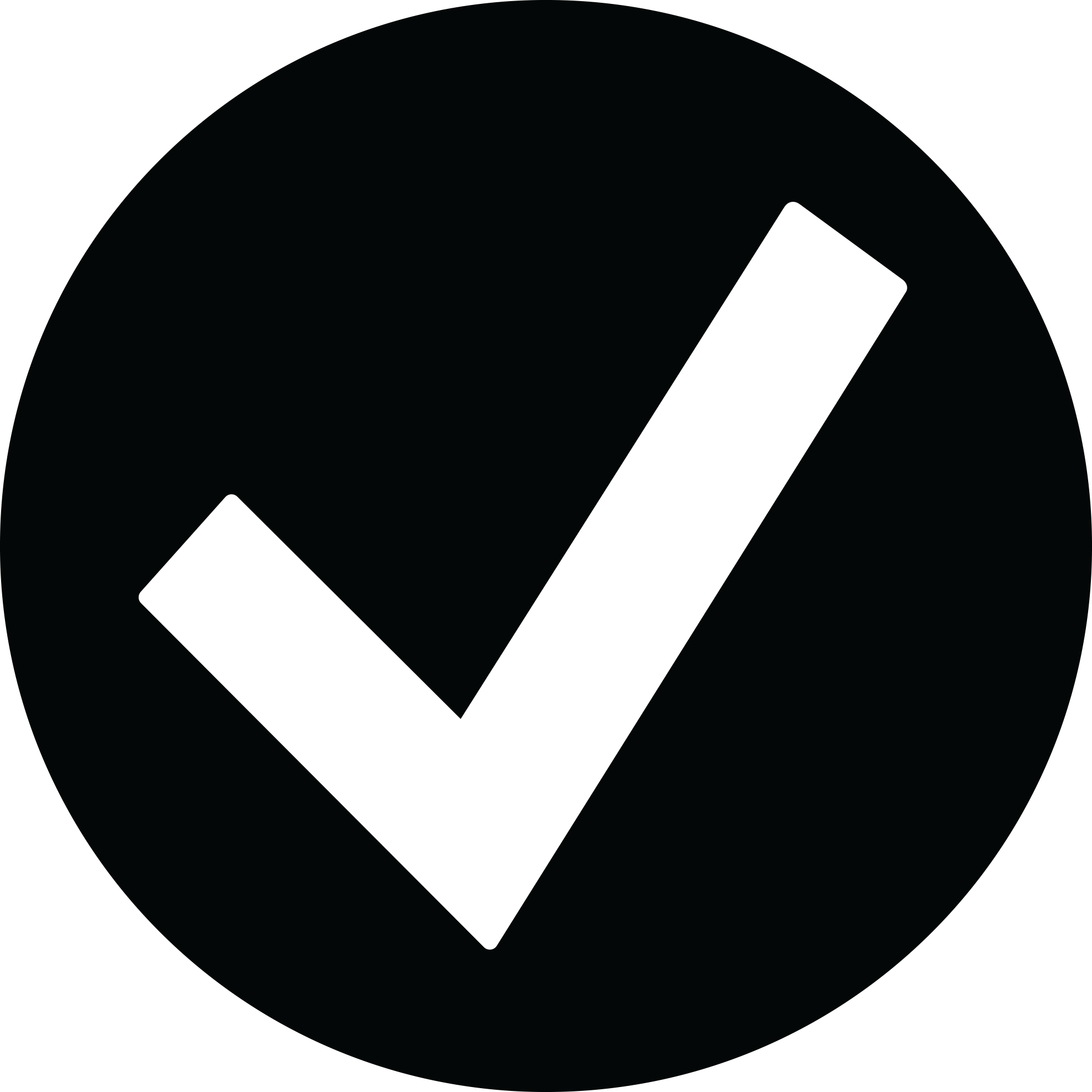 قوة غير متزنة
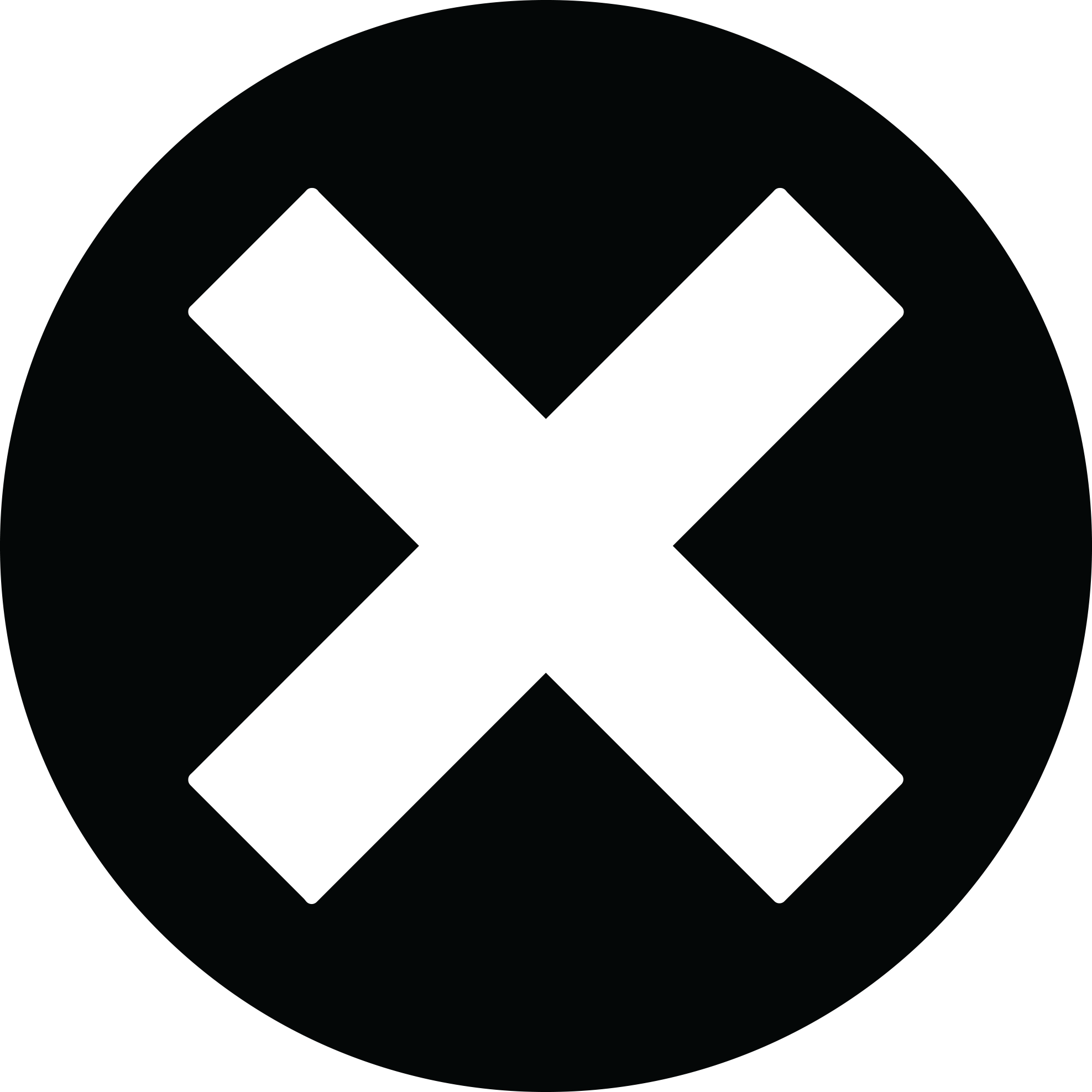 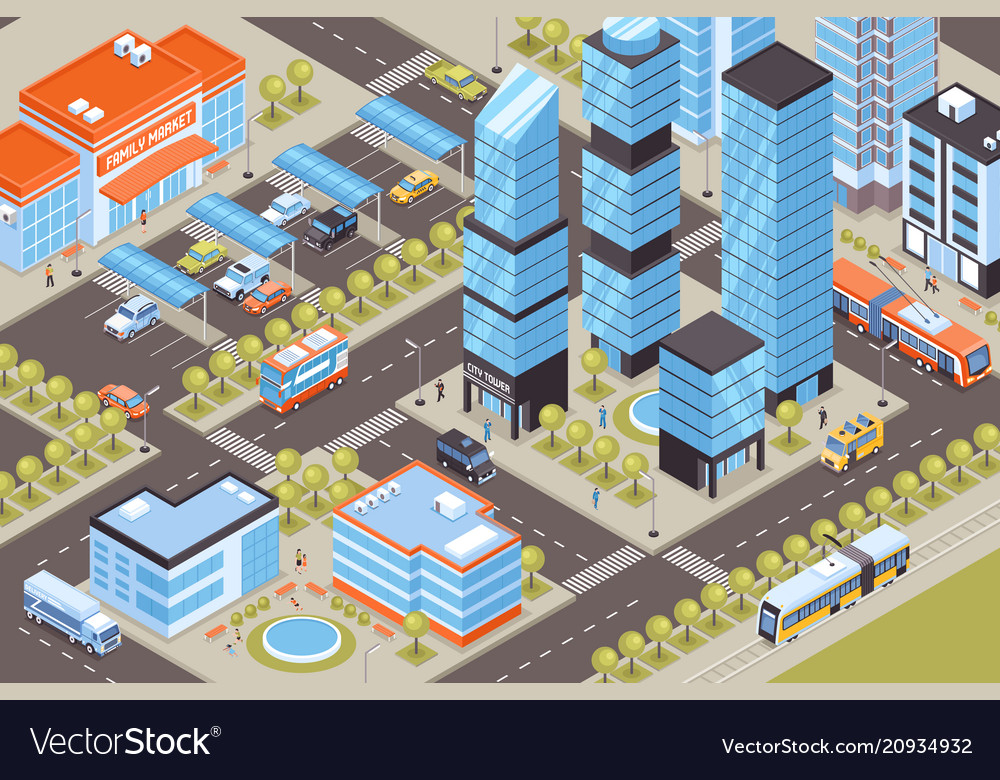 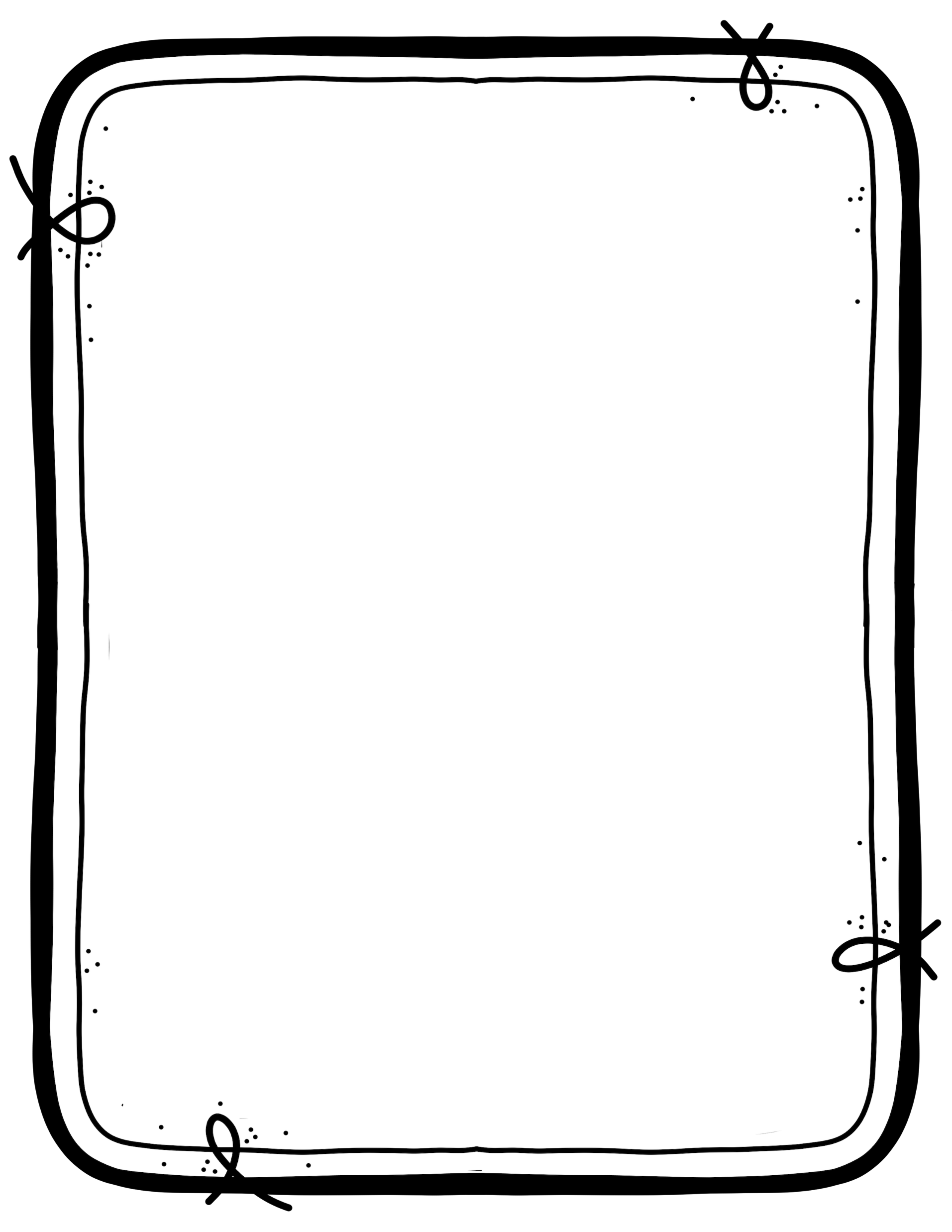 الوحدة المستحدمة لقياس القوة هي
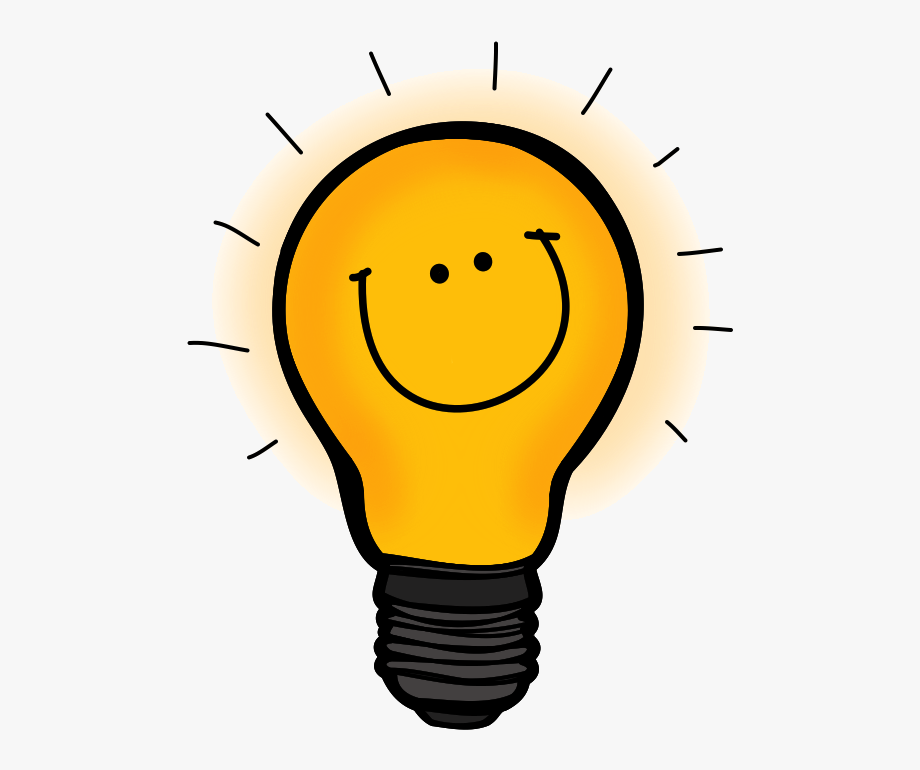 النيوتن
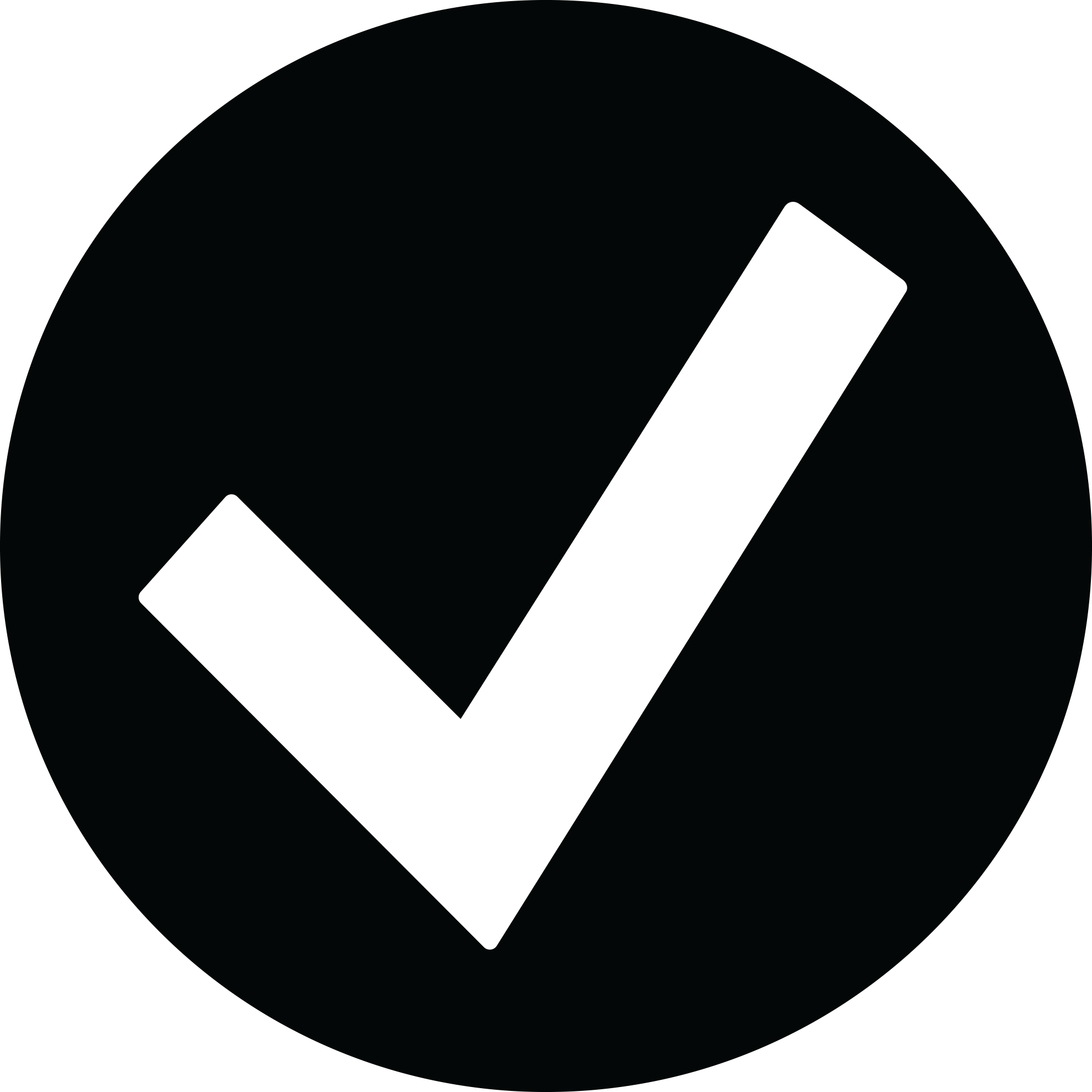 الجرام
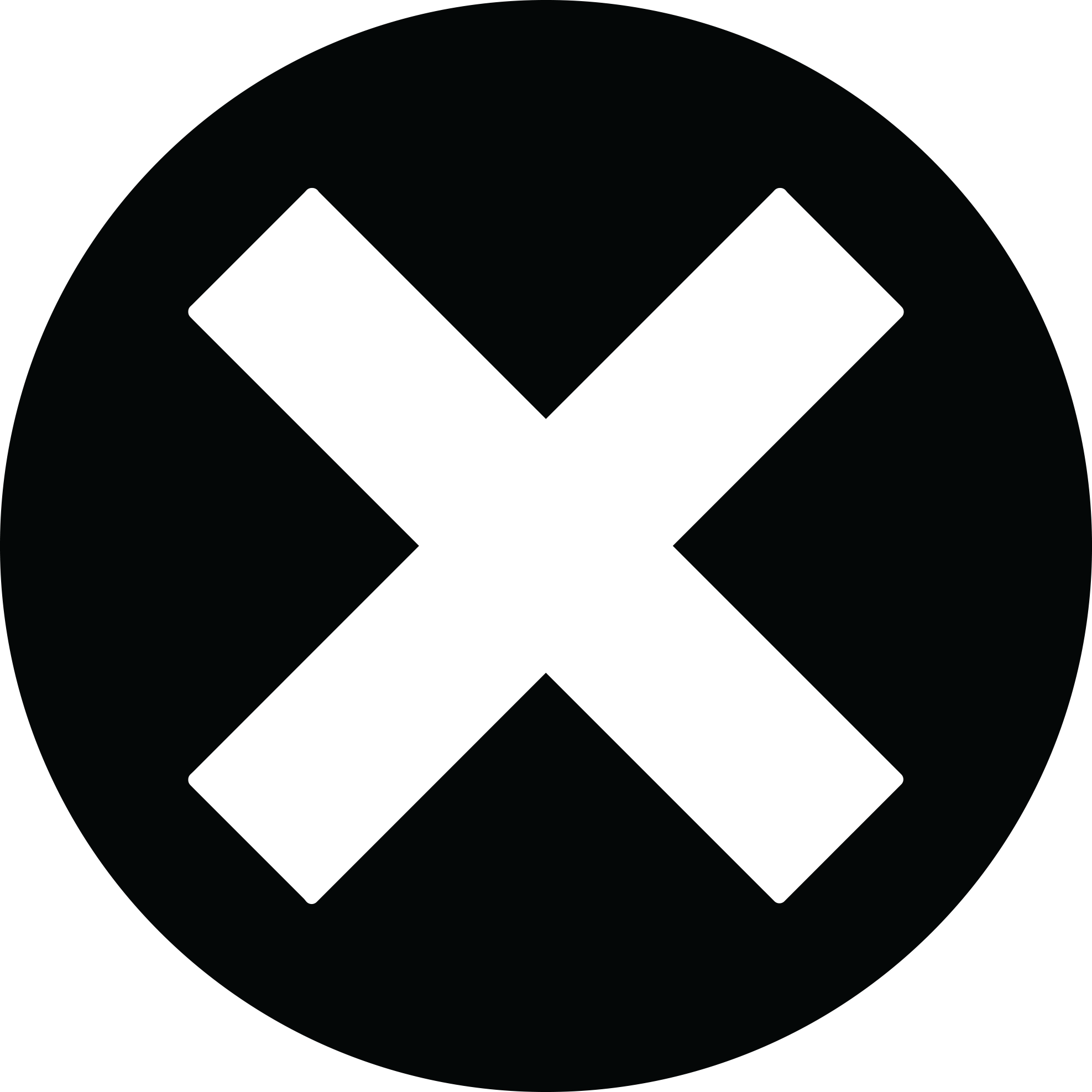 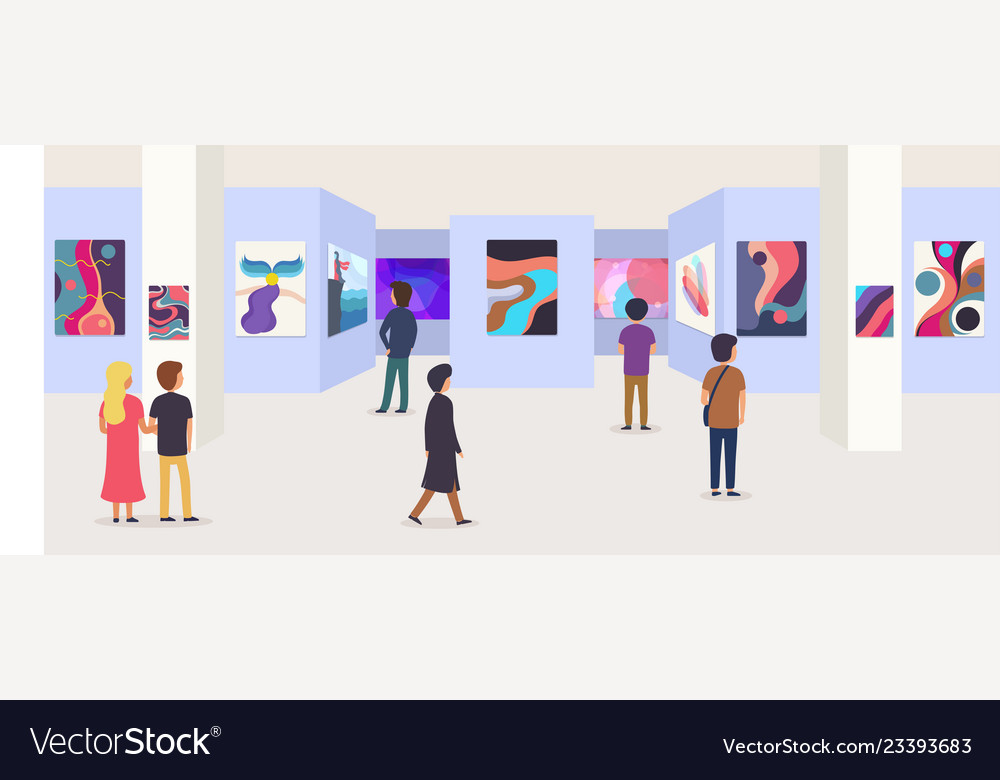 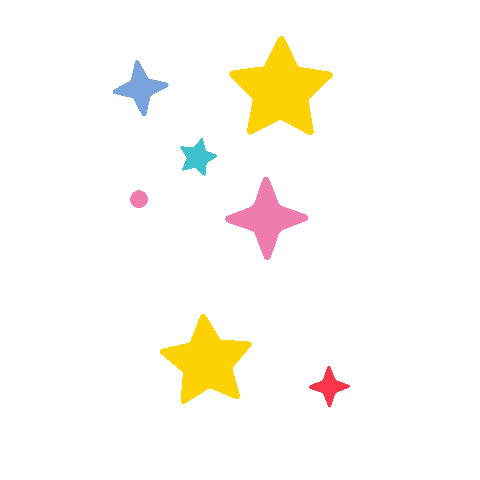 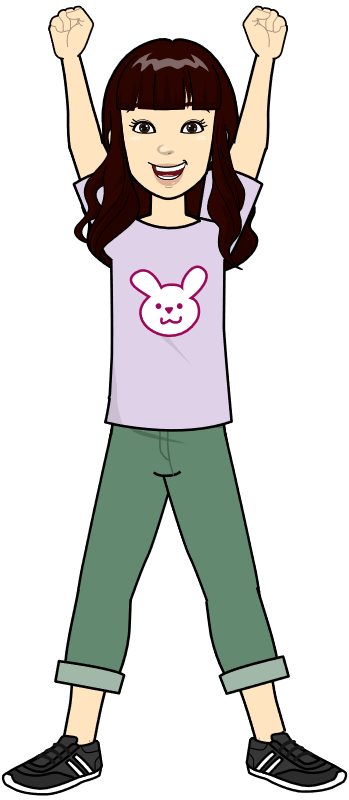 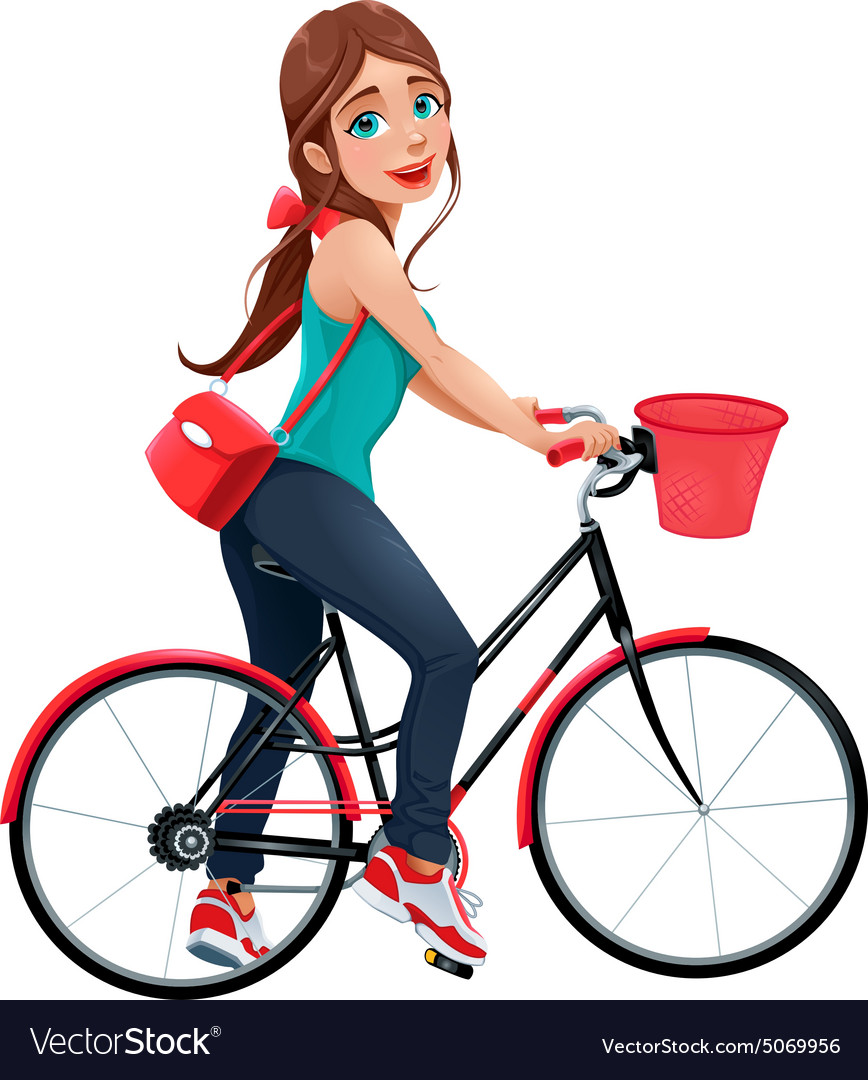 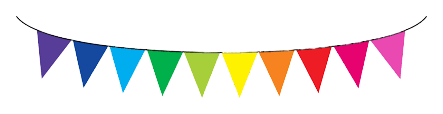 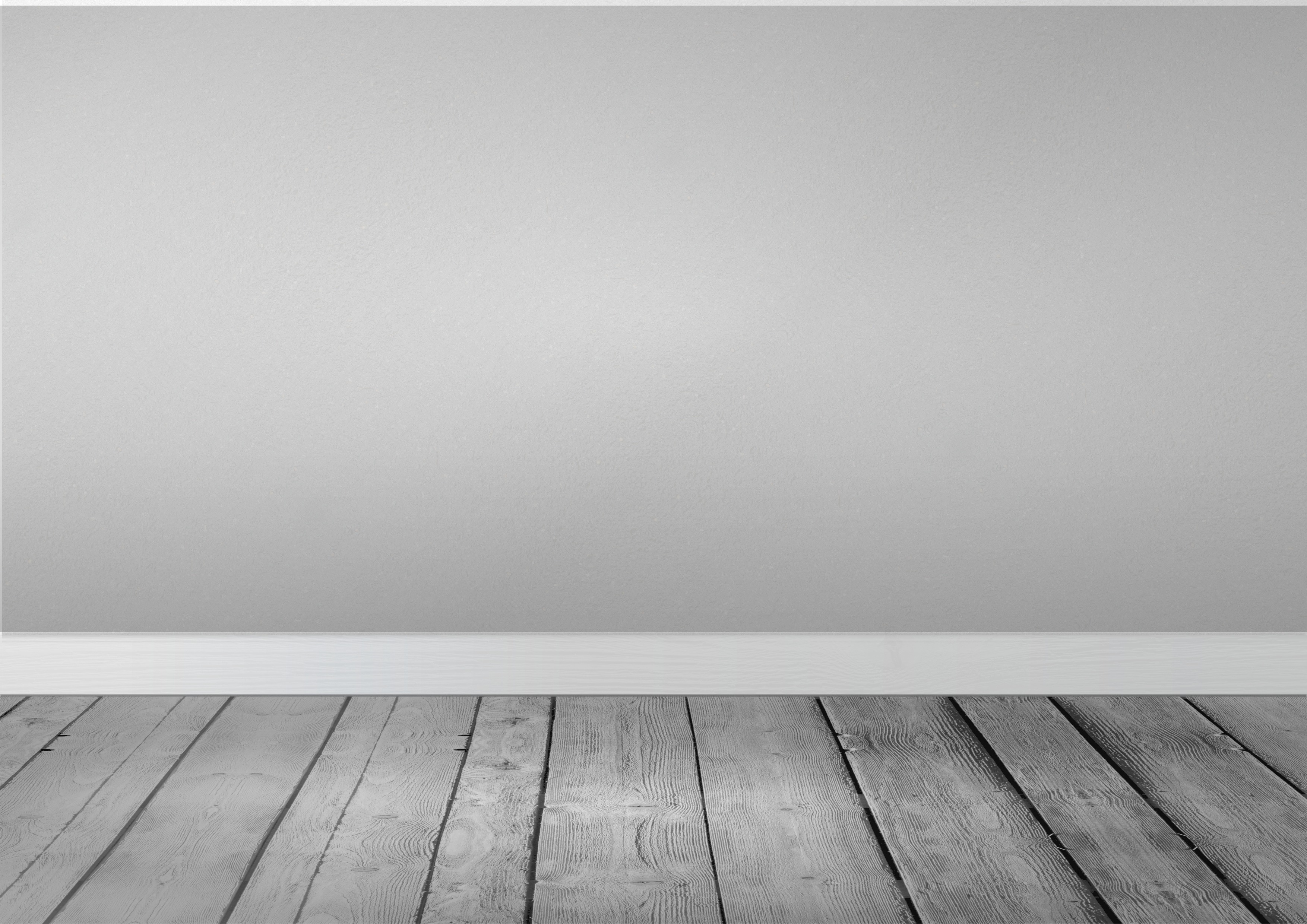 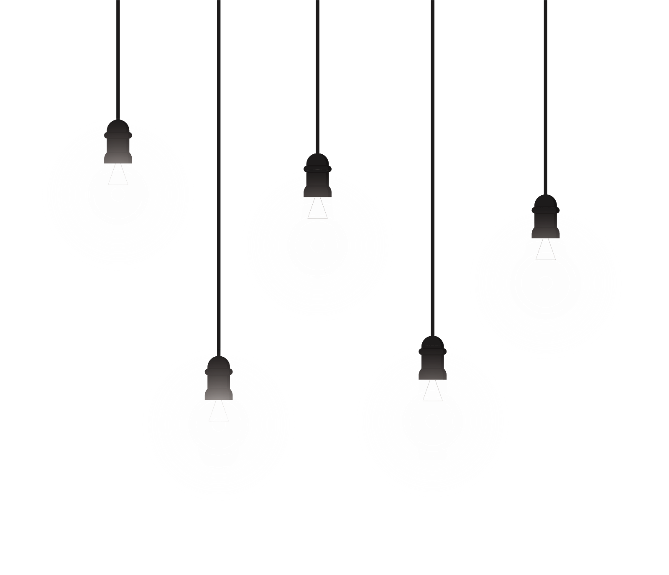 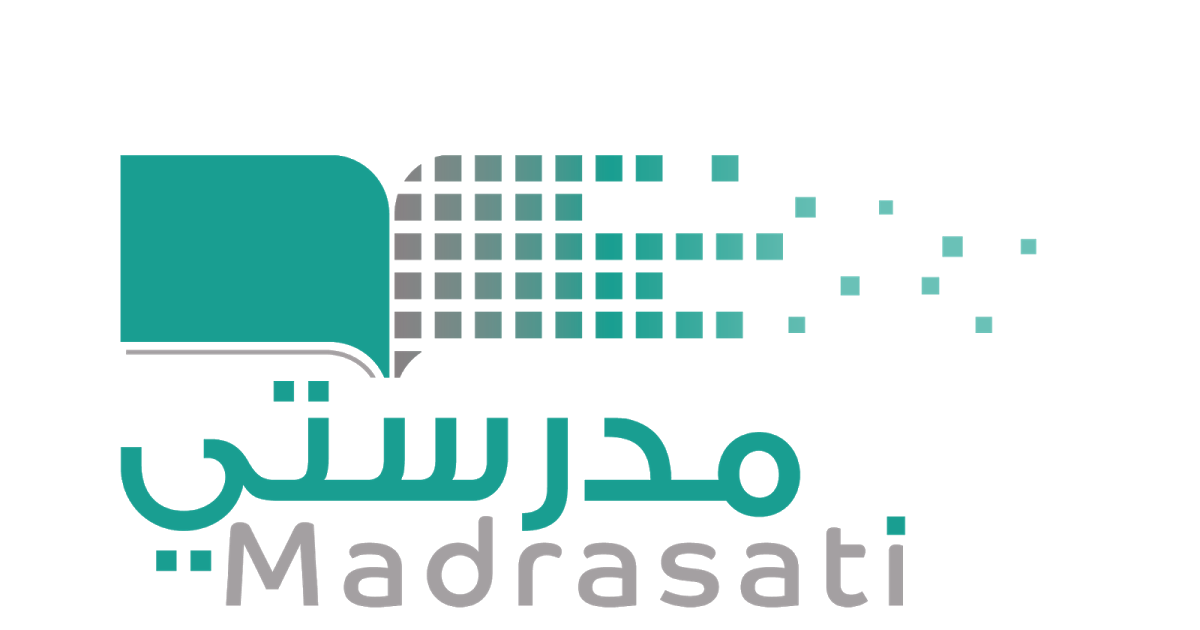 خبرات 
سابقة
التقويم
الشرح
اسكشف
التهيئة
الواجب
الاهداف
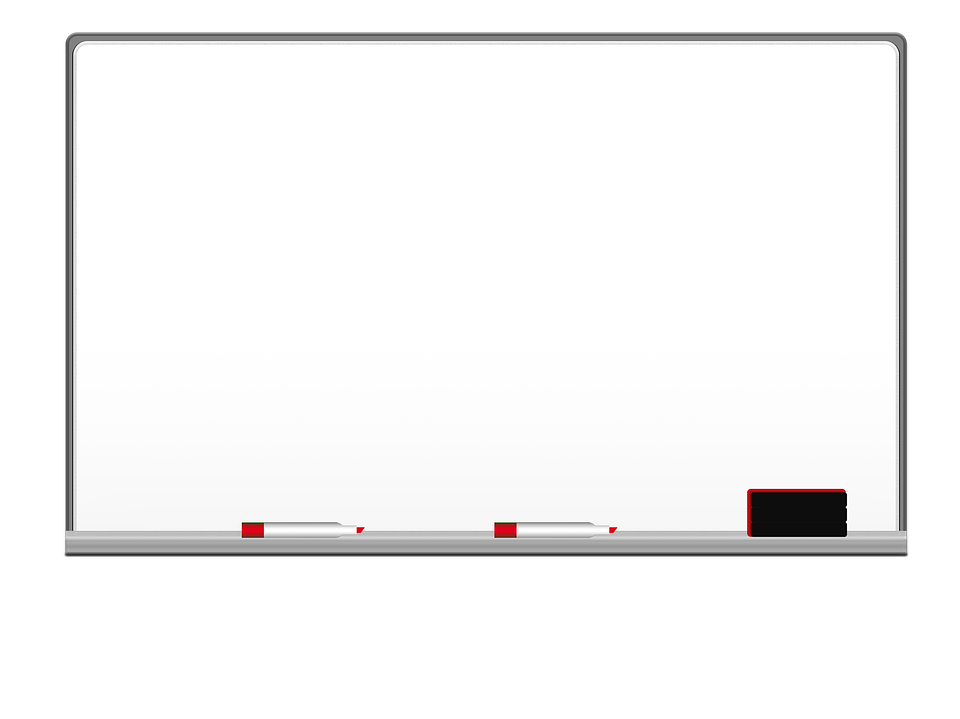 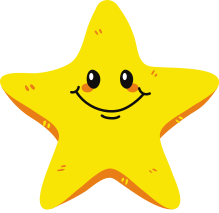 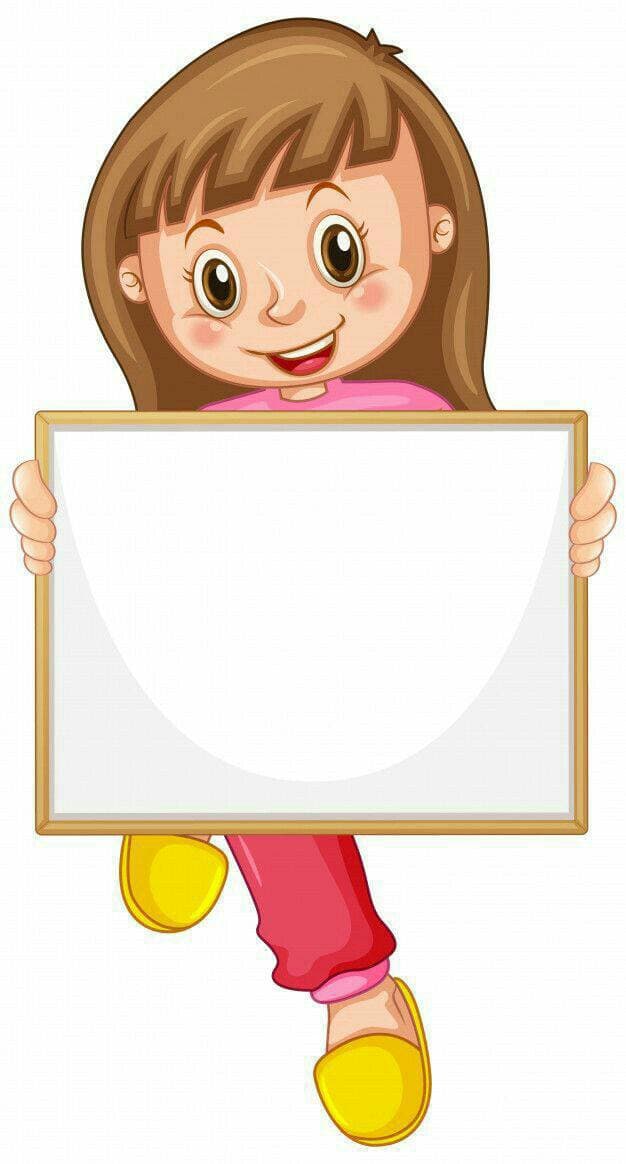 أميرتي المبدعة افتحي الرابط واكتبي اسمك واجيبي على السؤال
مراجعة الدرس السابق
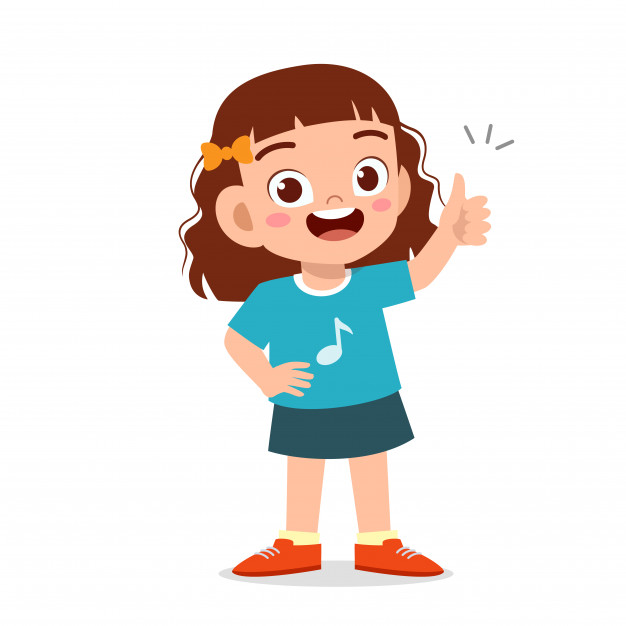 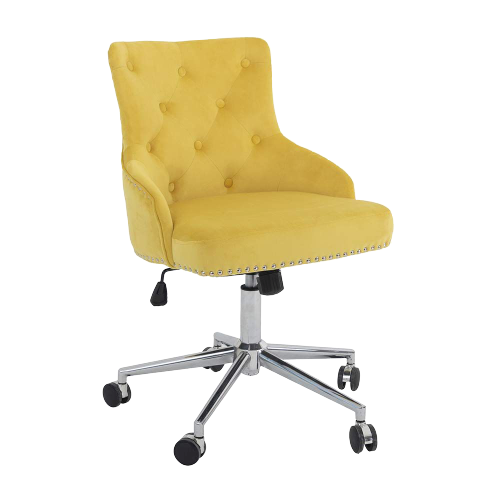 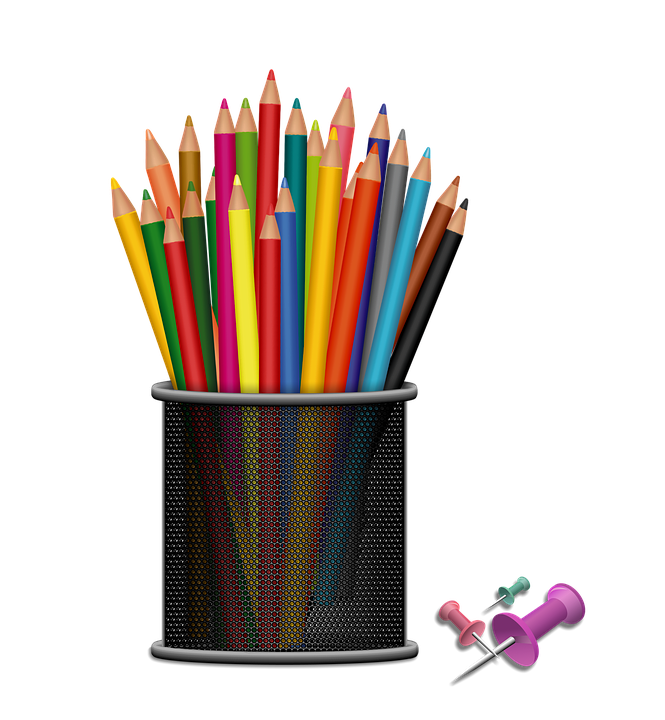 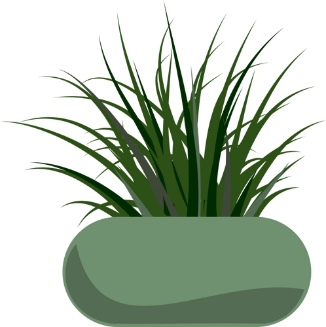 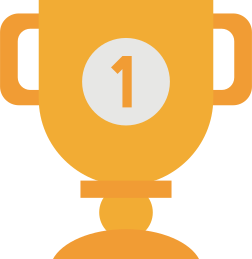 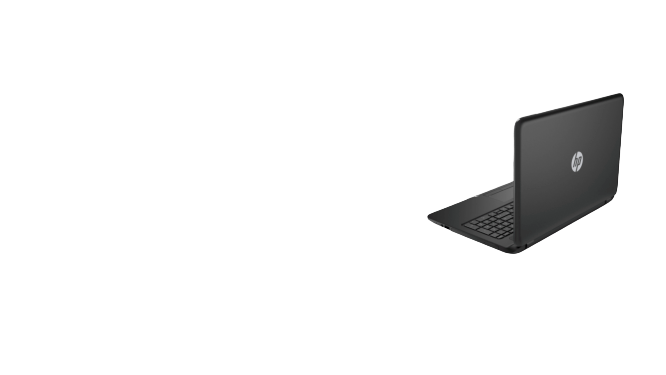 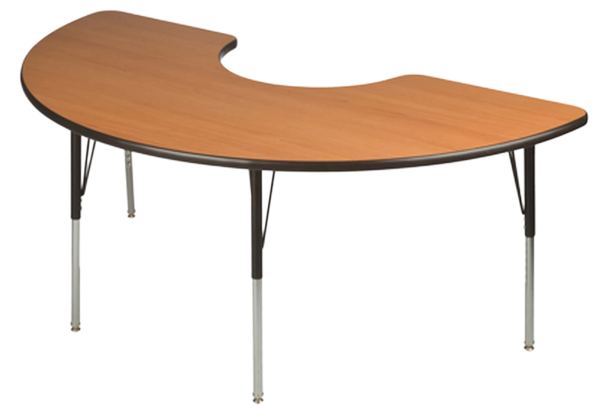 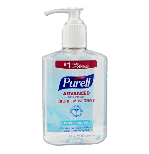 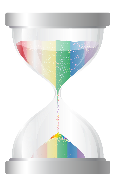 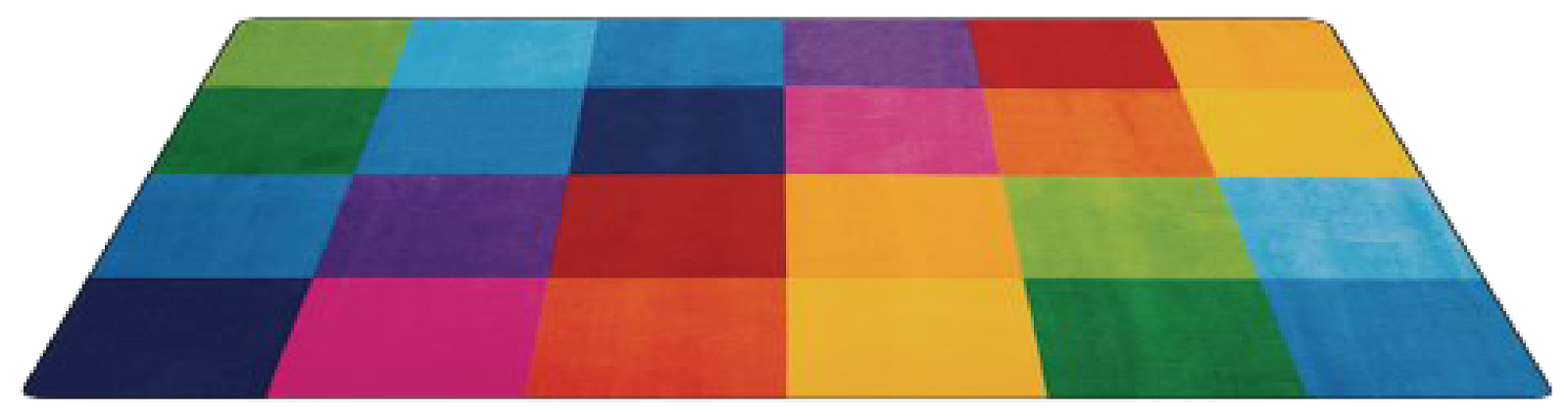 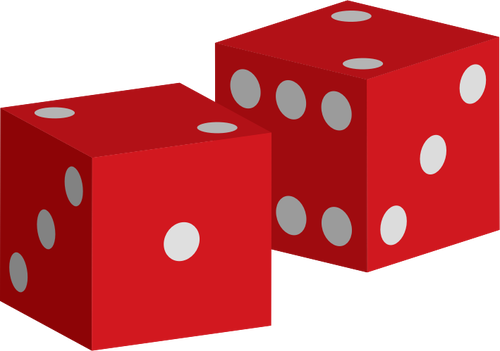 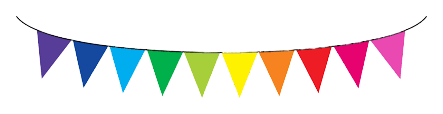 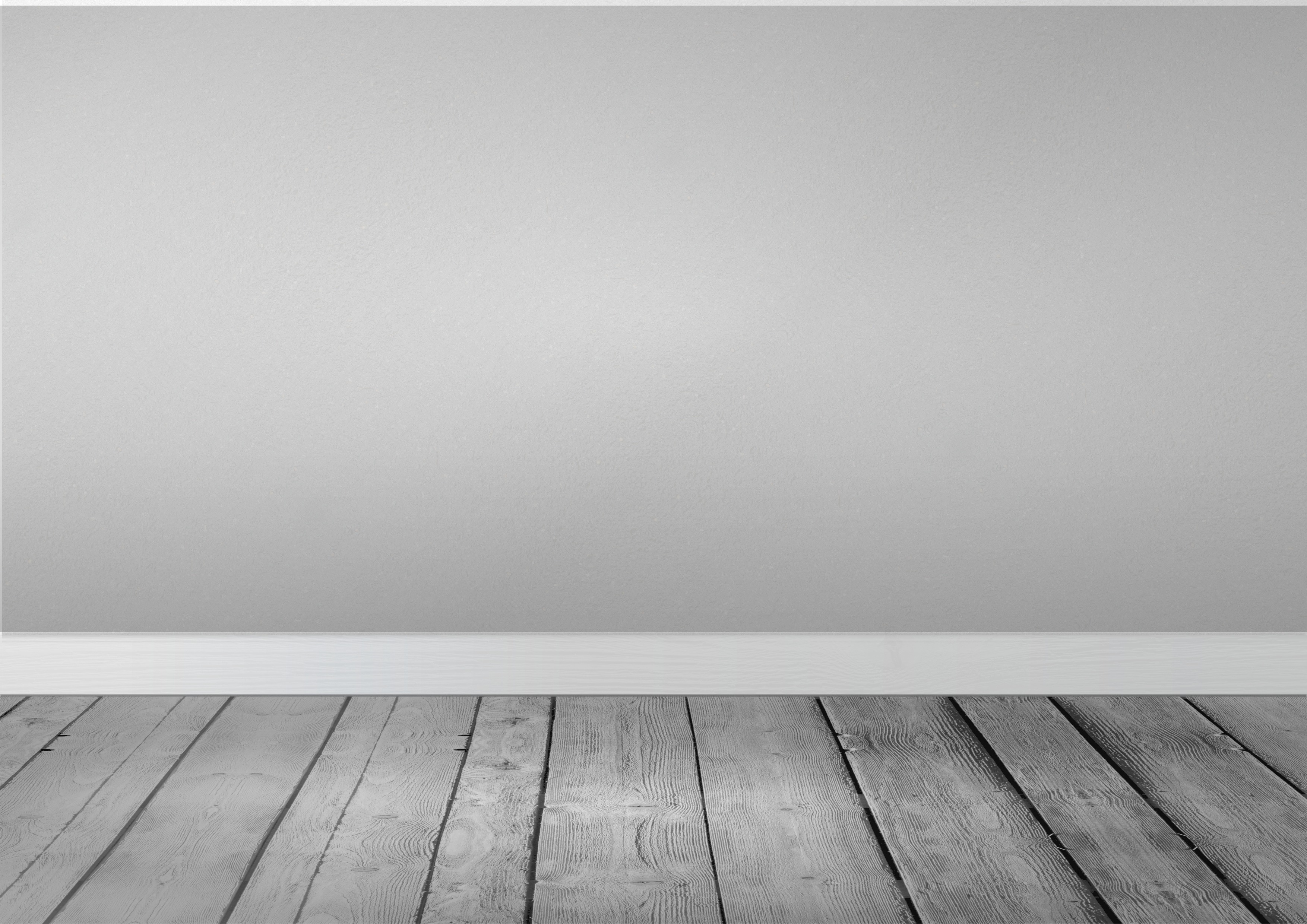 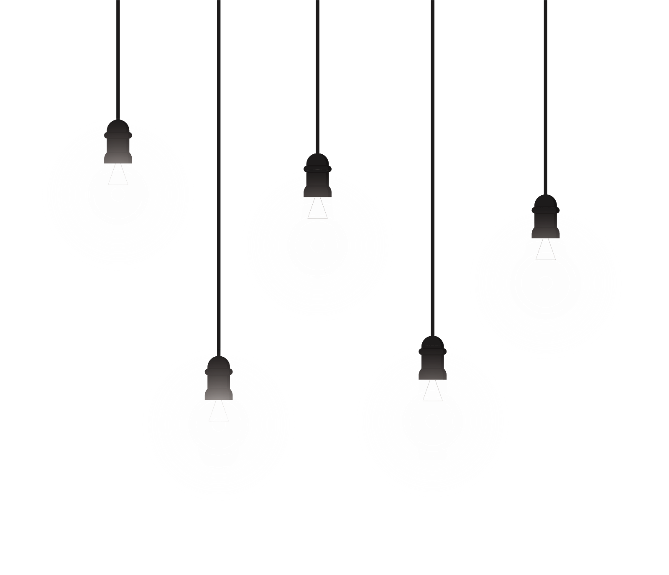 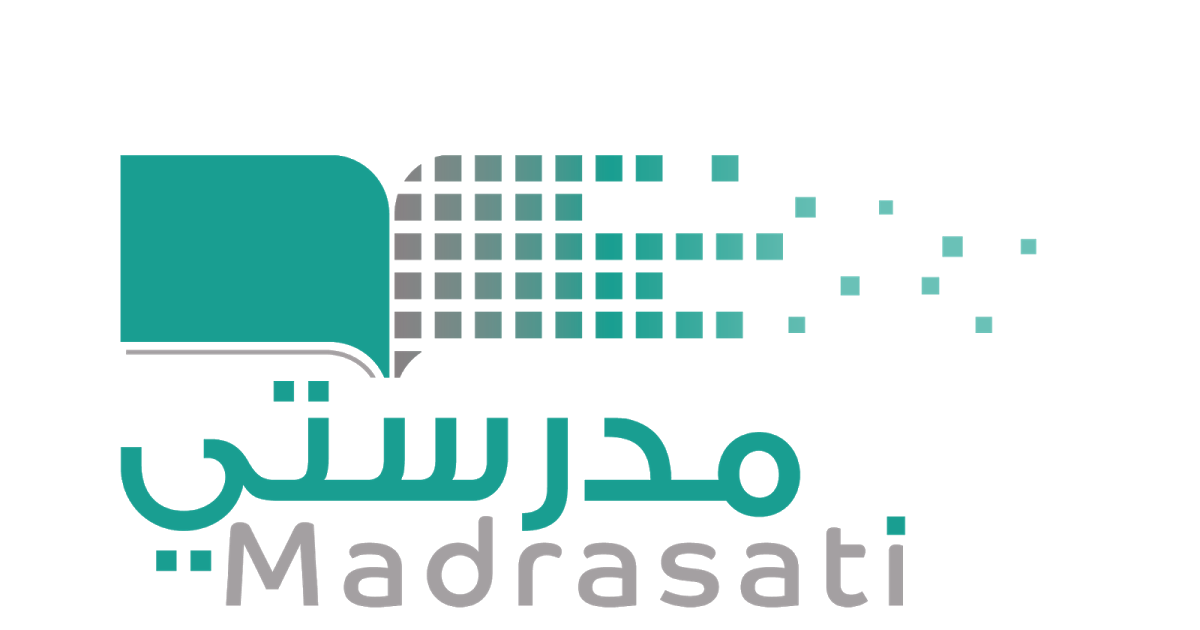 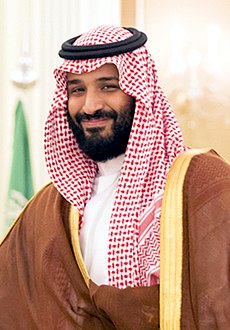 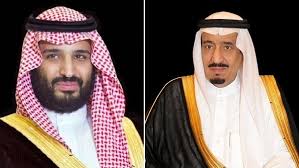 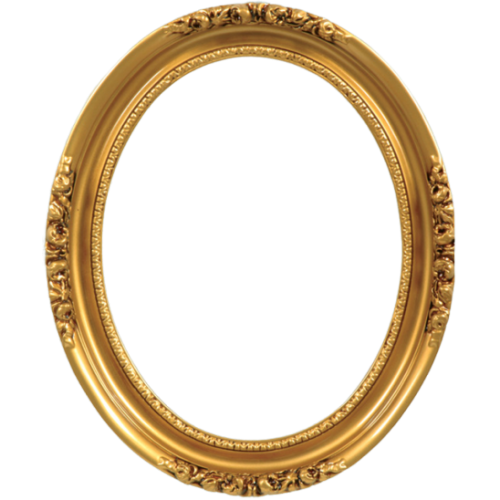 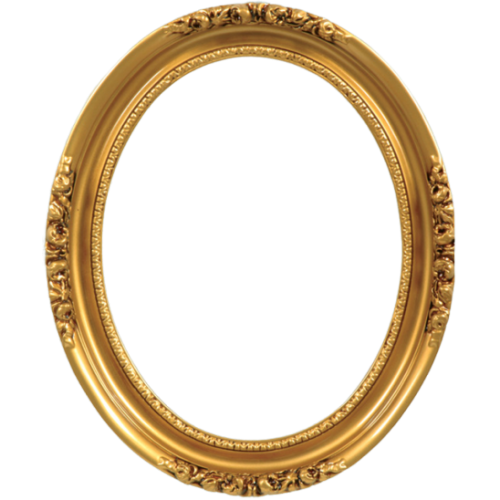 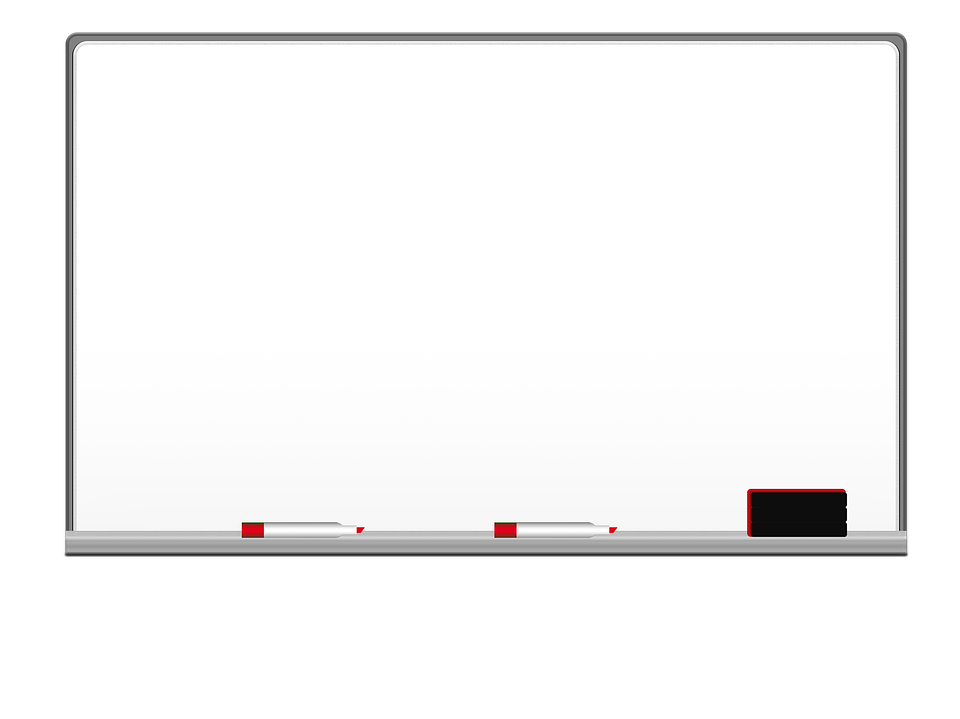 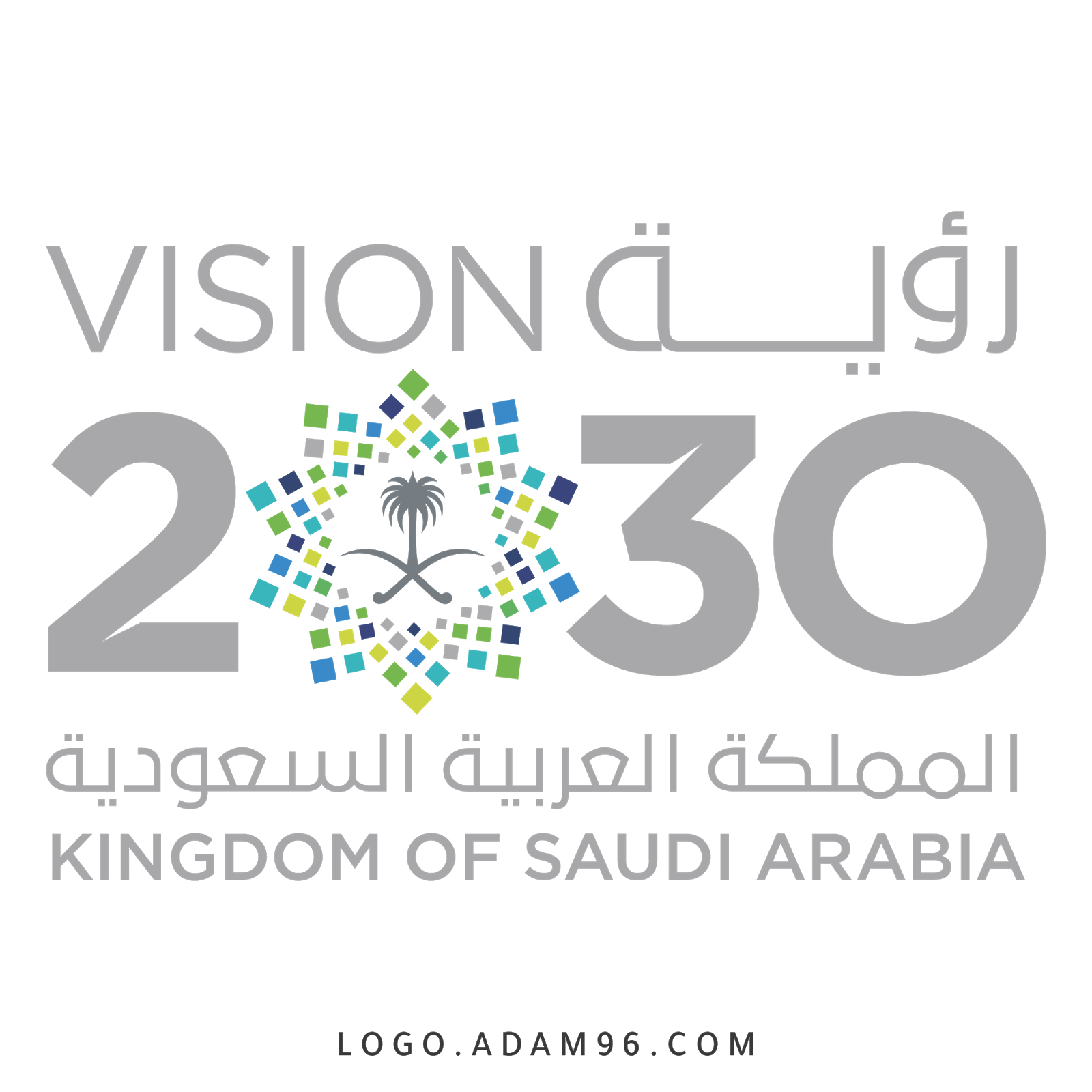 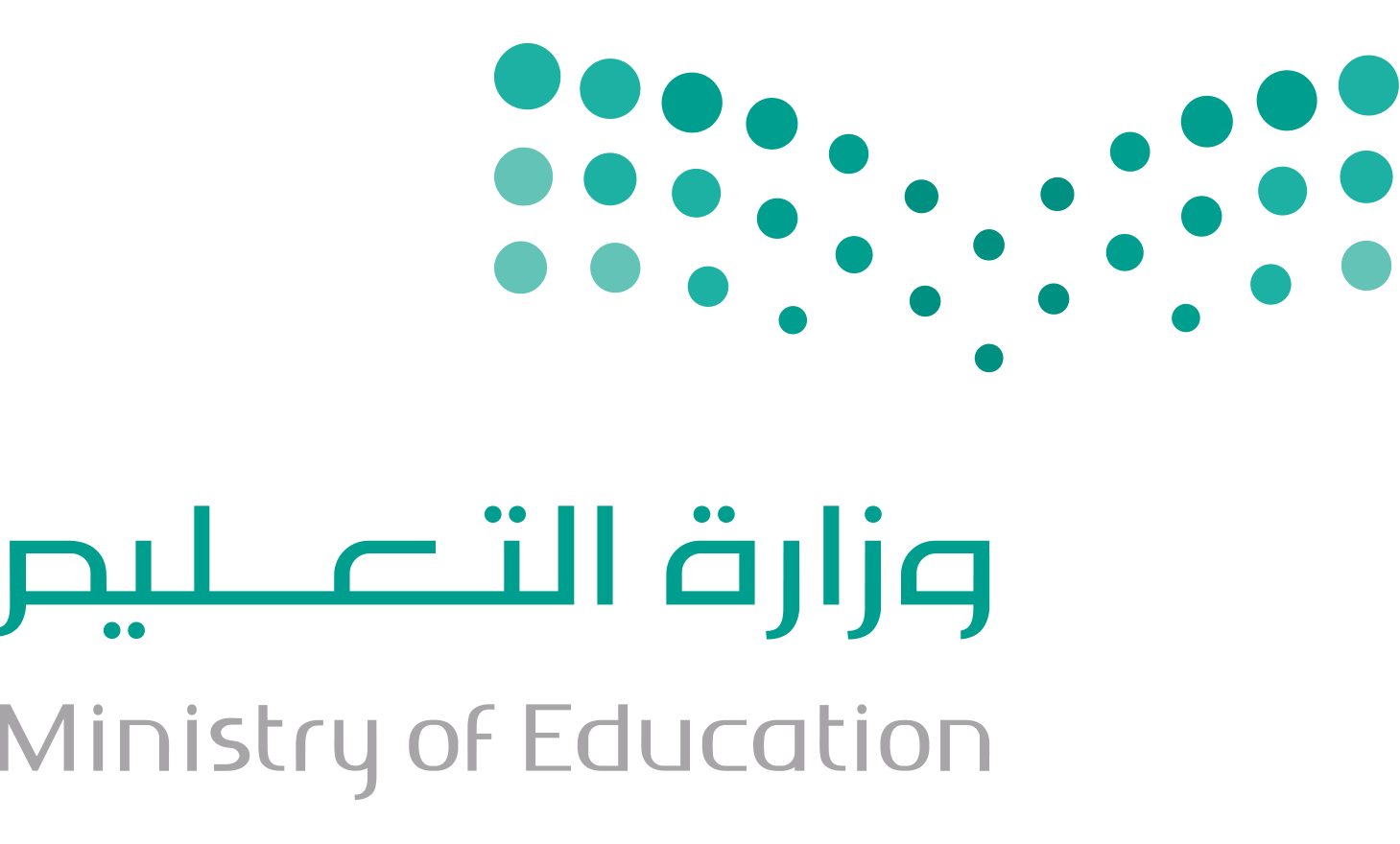 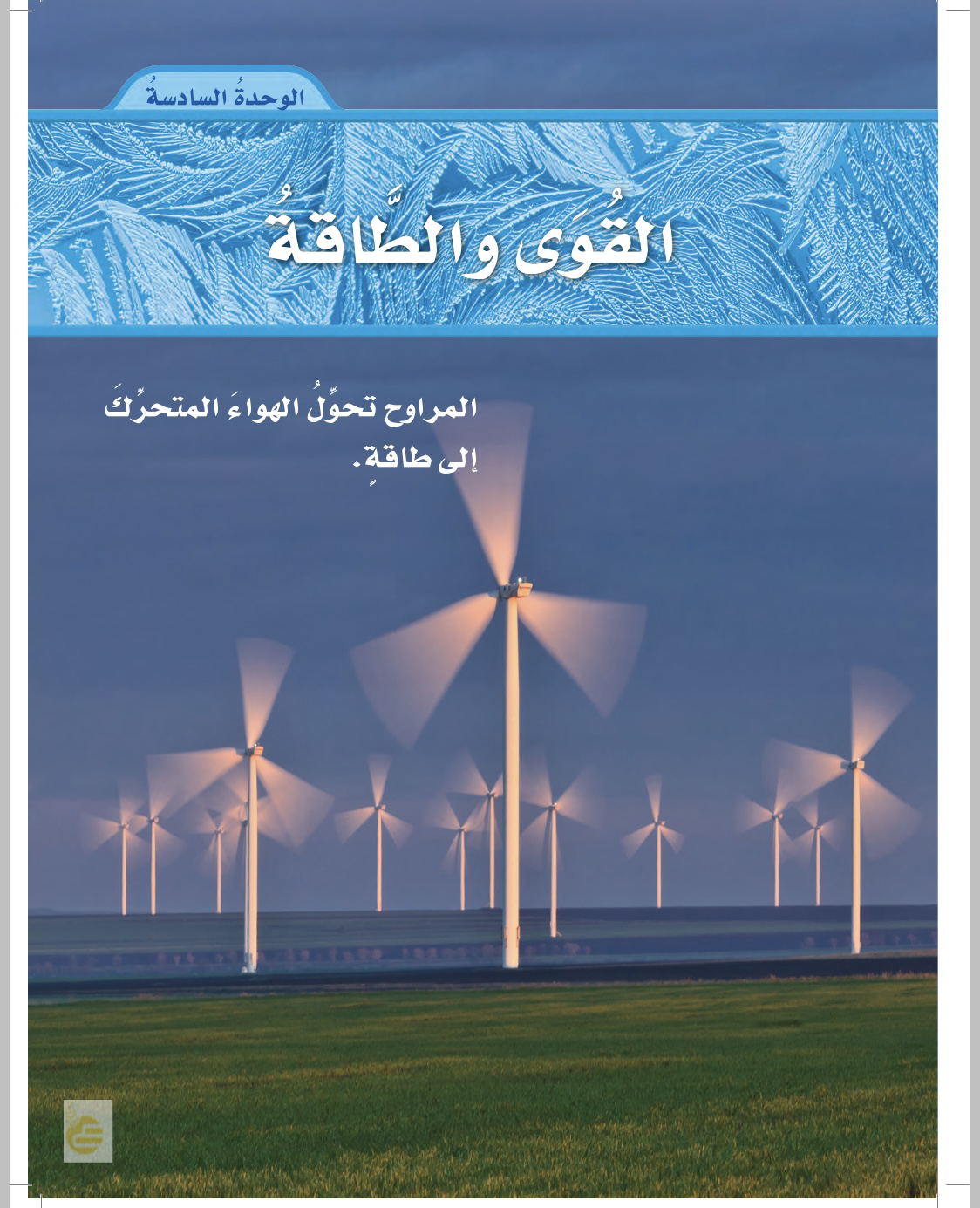 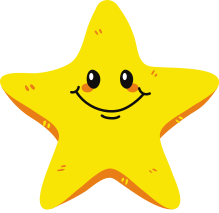 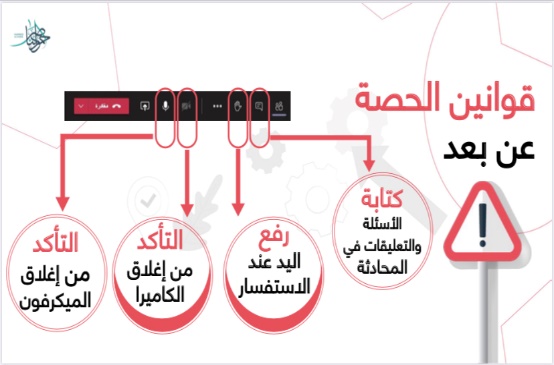 قراءة الصور
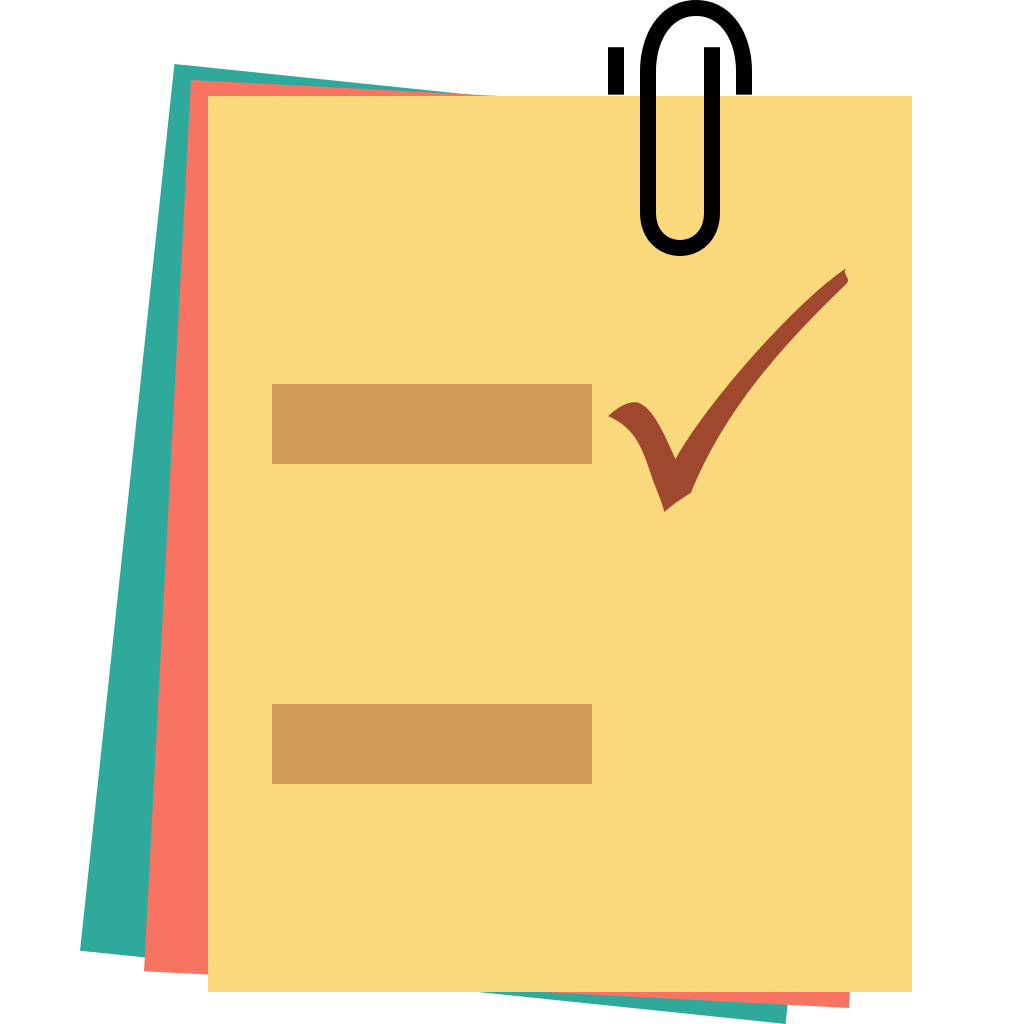 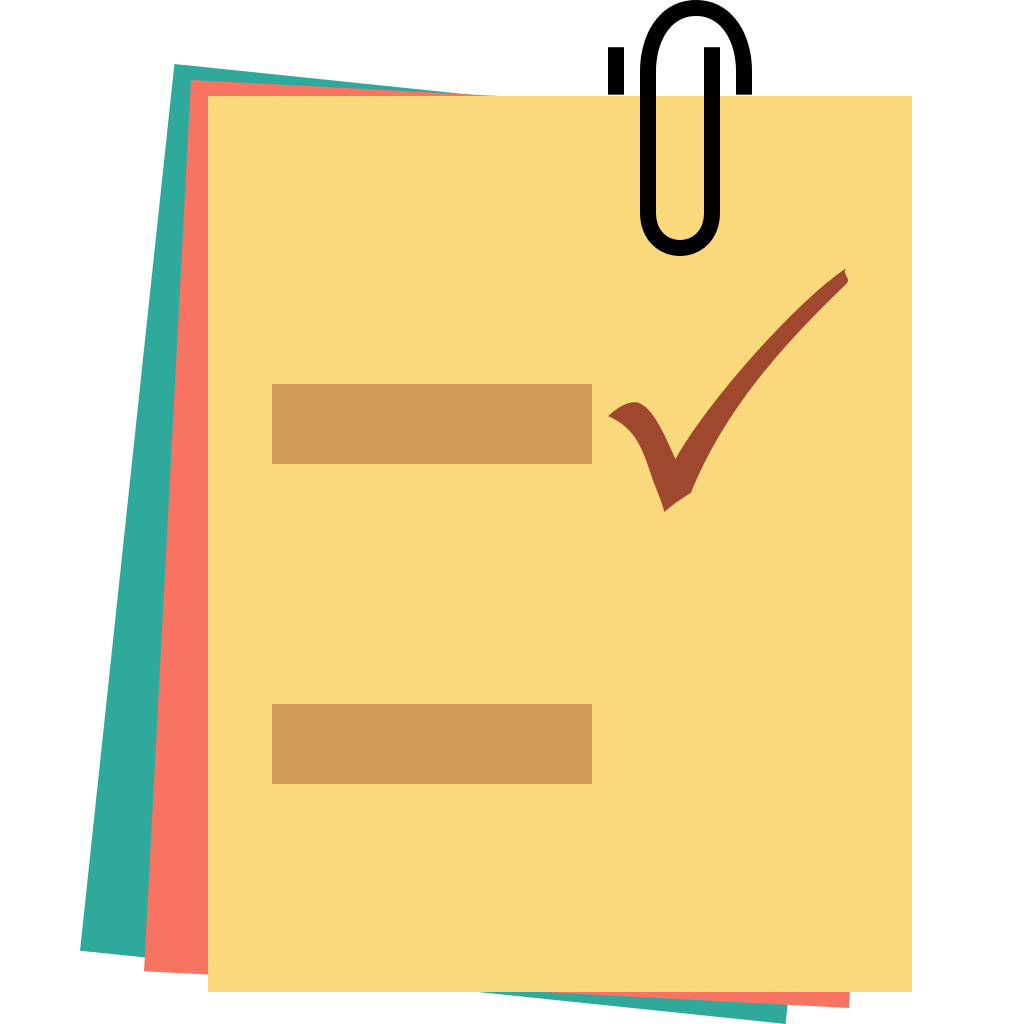 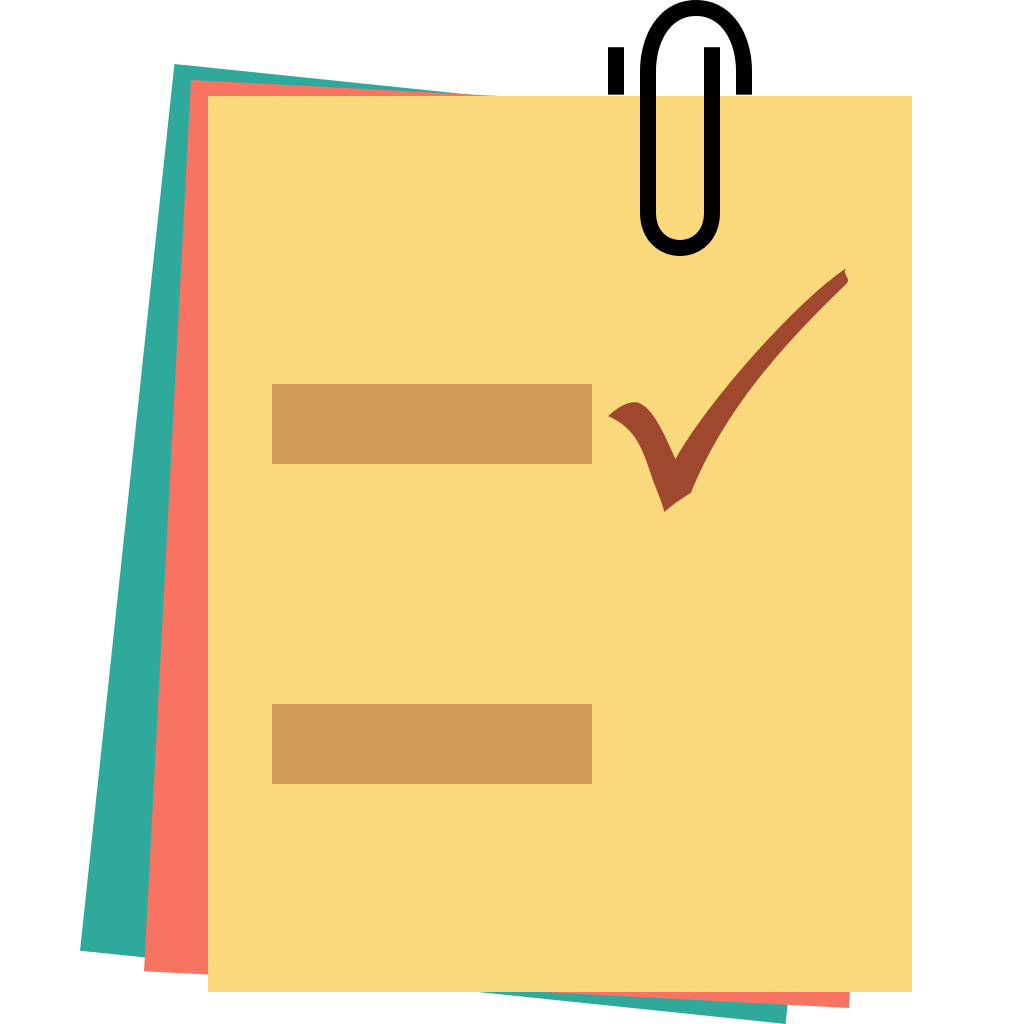 ننطلق
الحضور
جدول التعلم
الدعاء
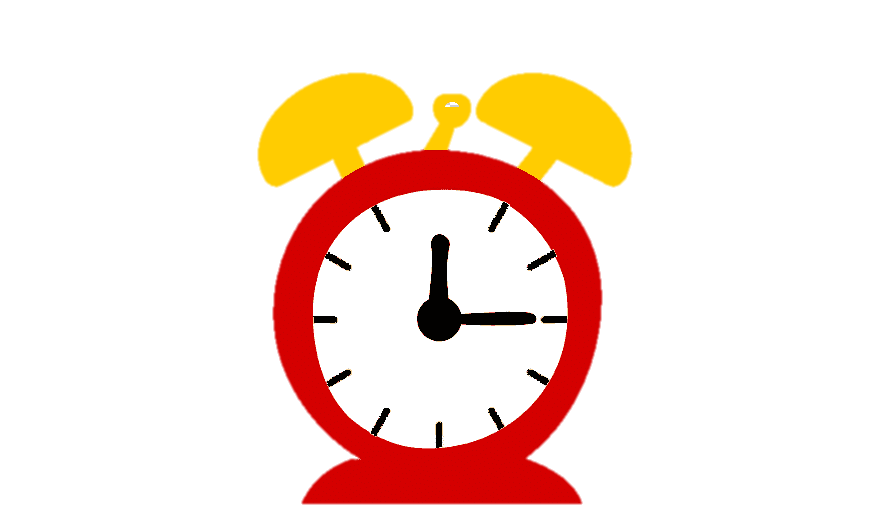 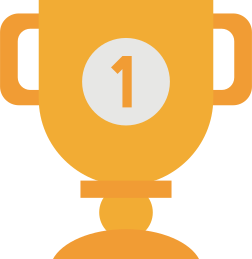 التفكير الناقد
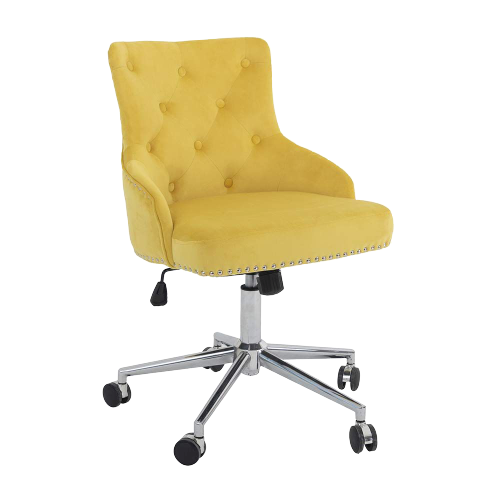 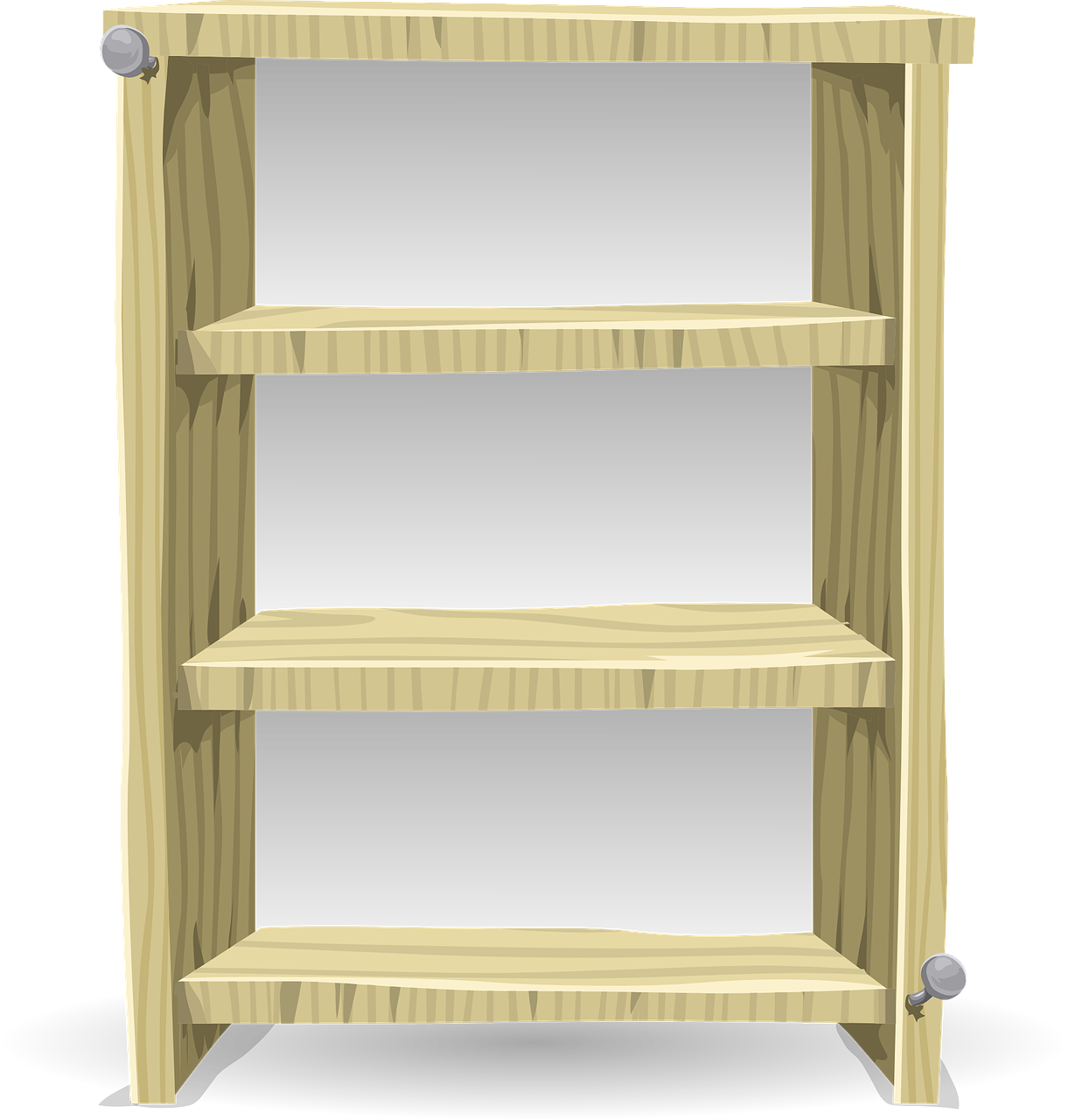 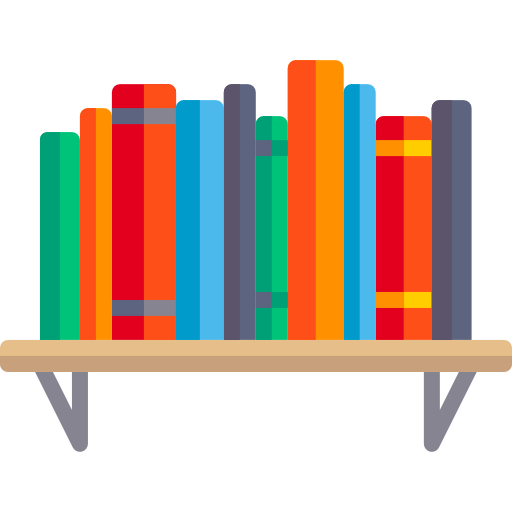 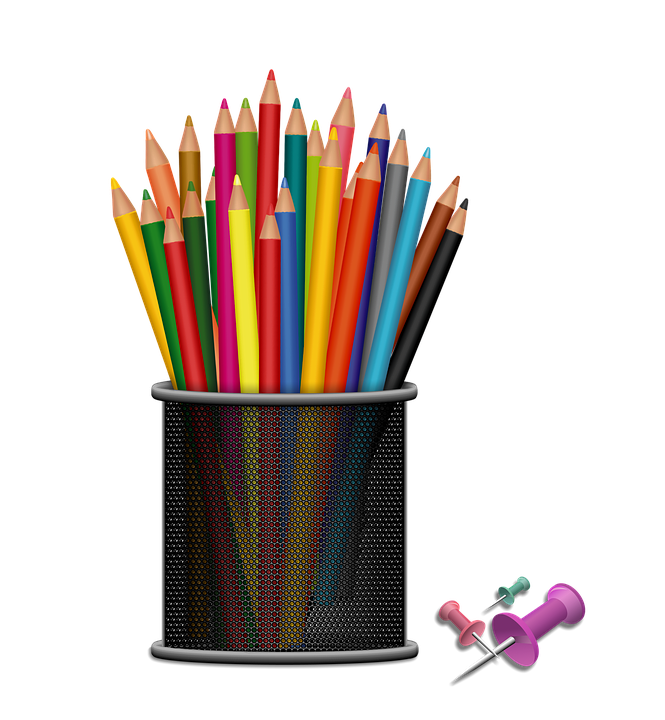 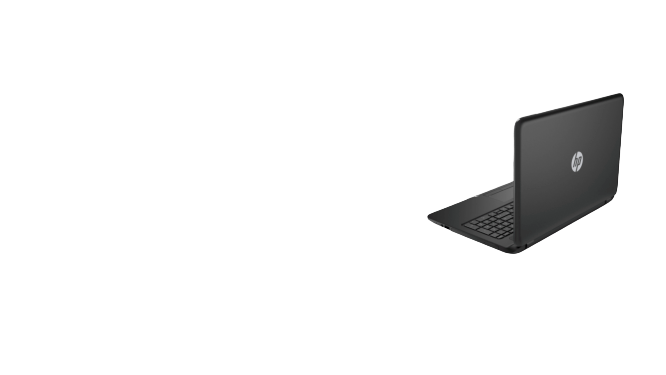 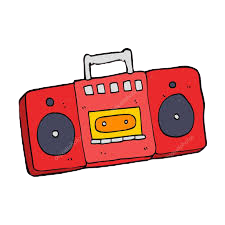 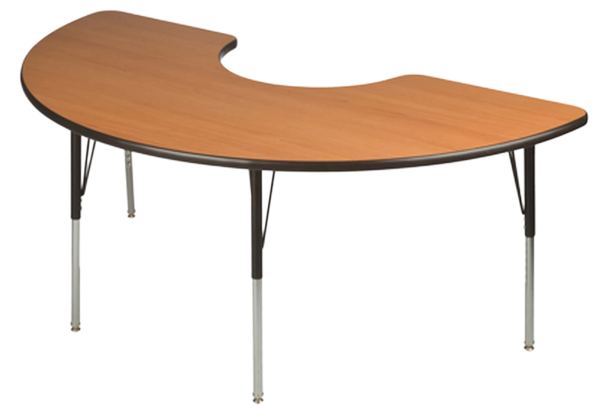 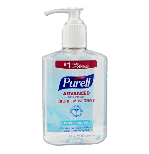 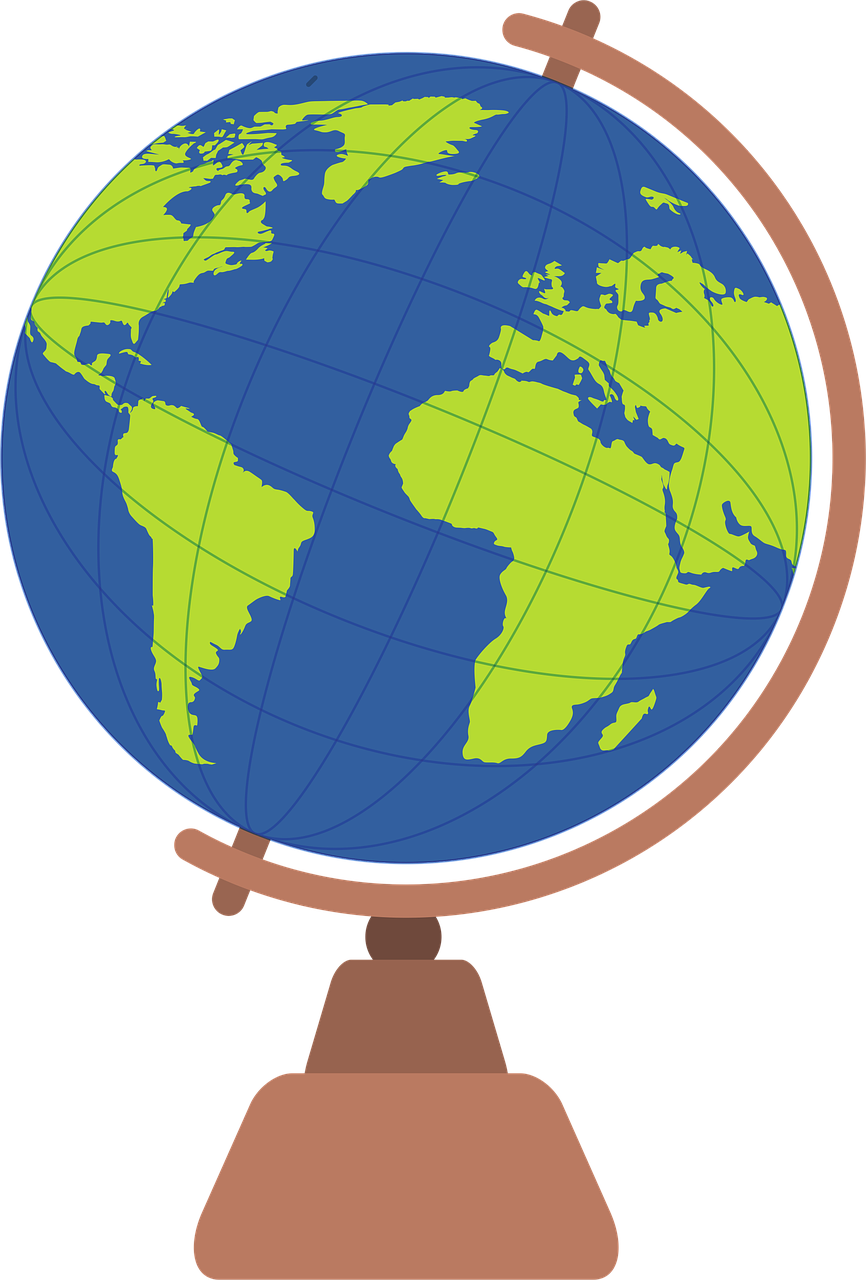 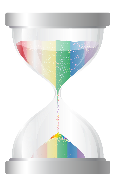 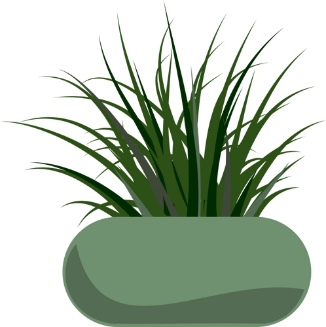 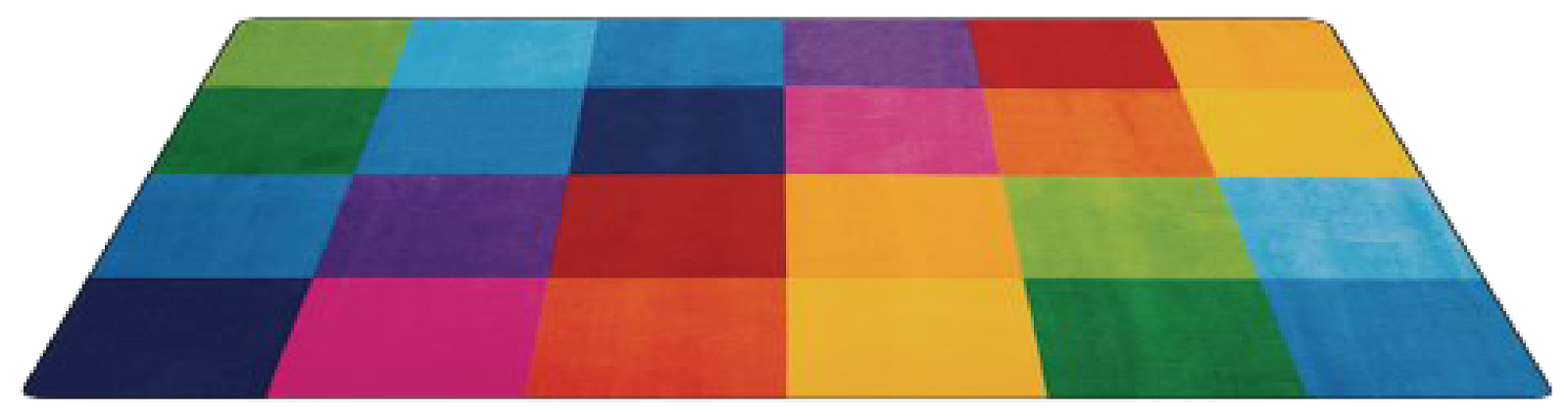 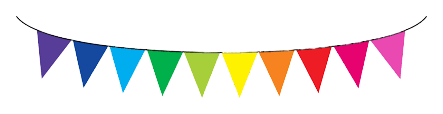 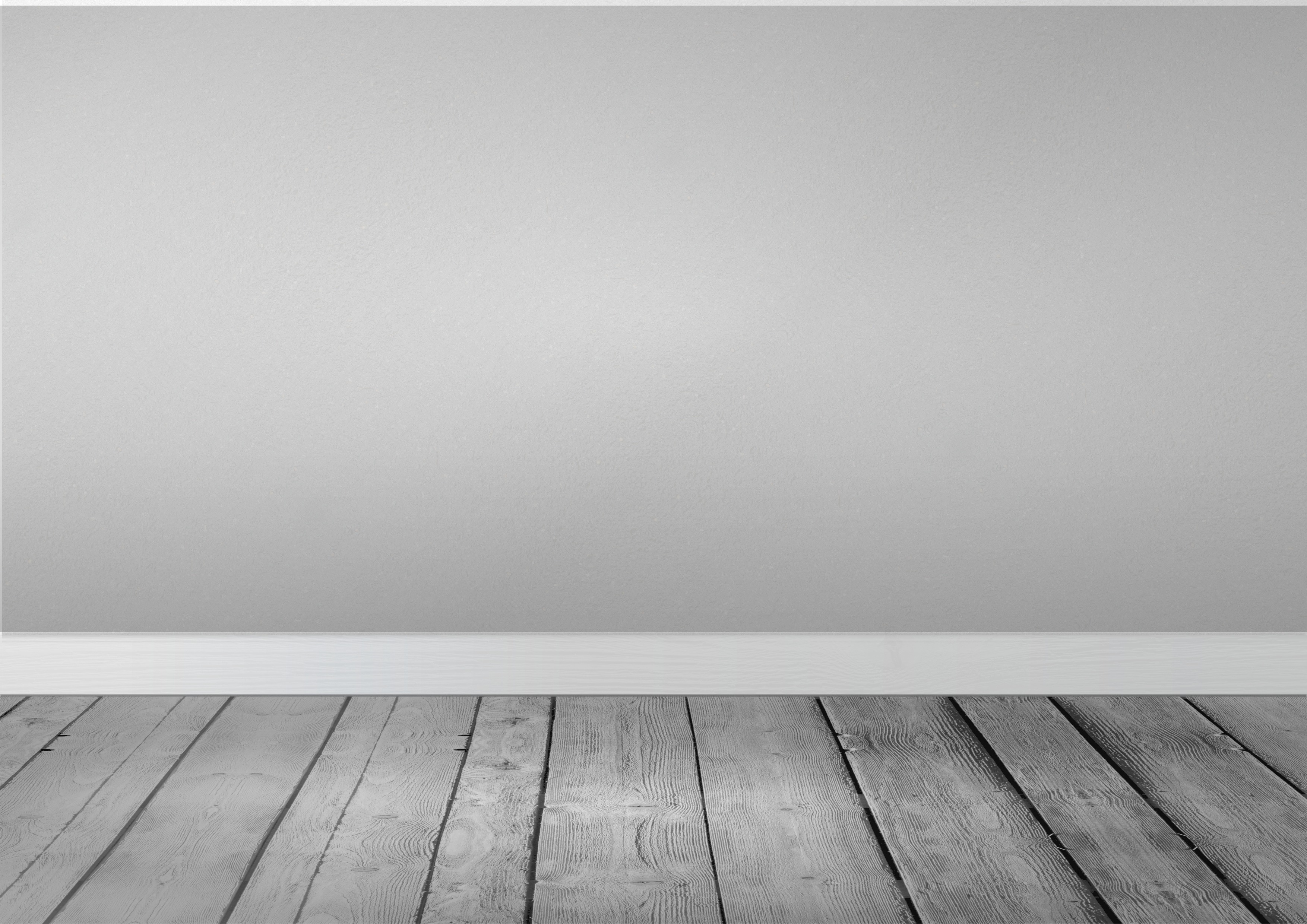 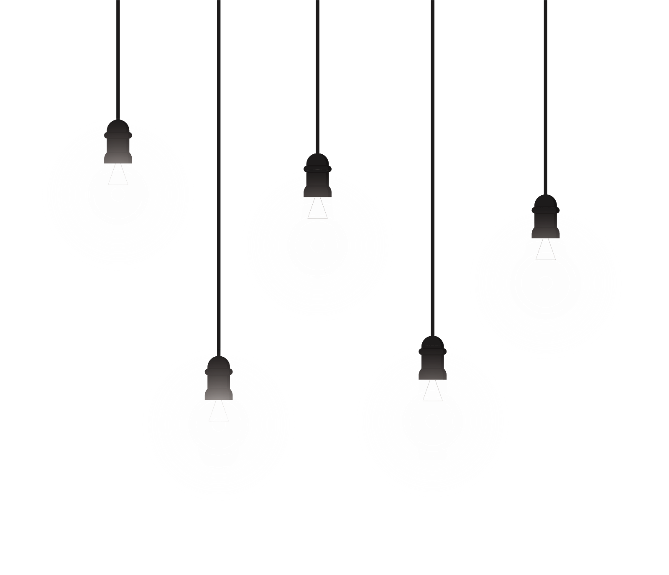 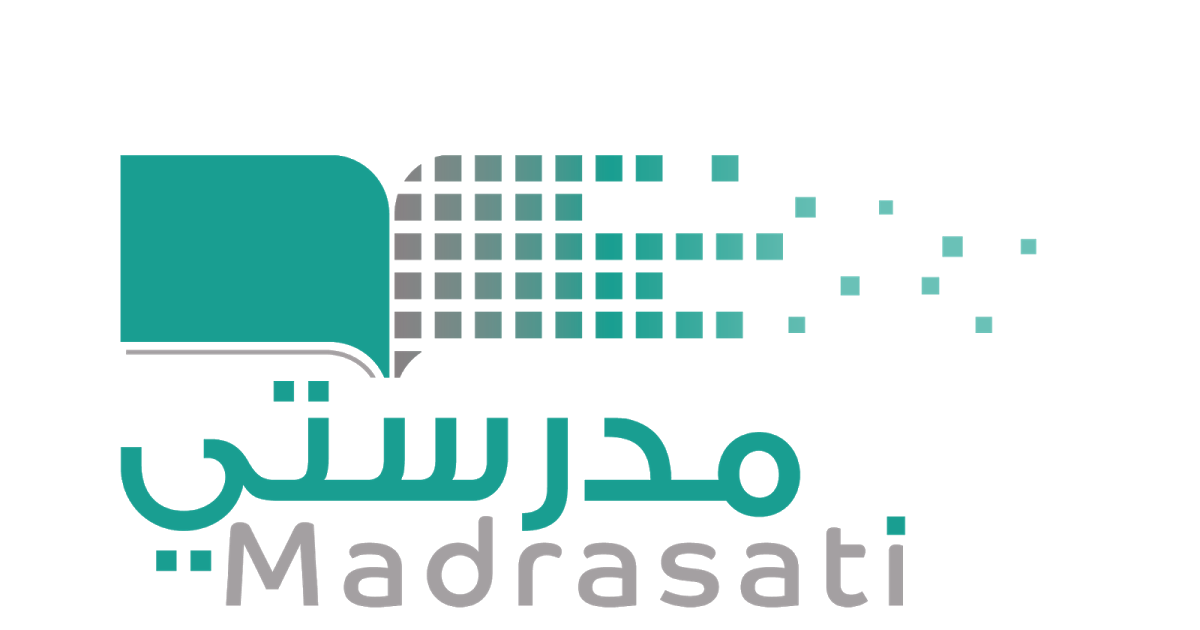 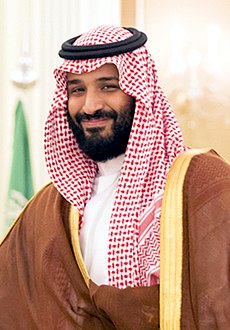 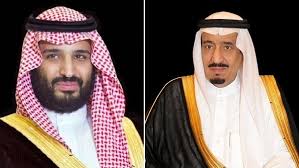 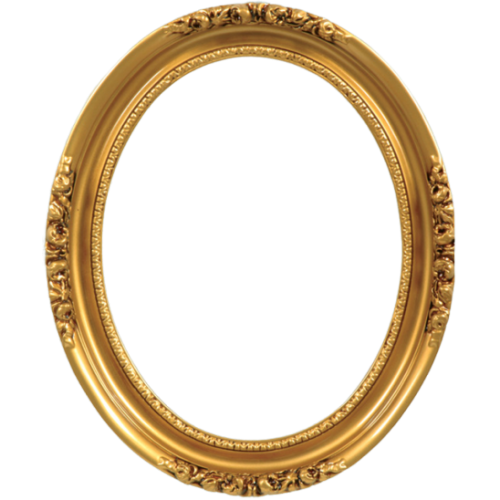 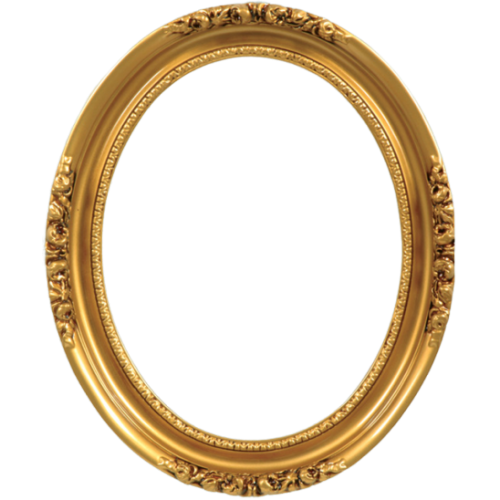 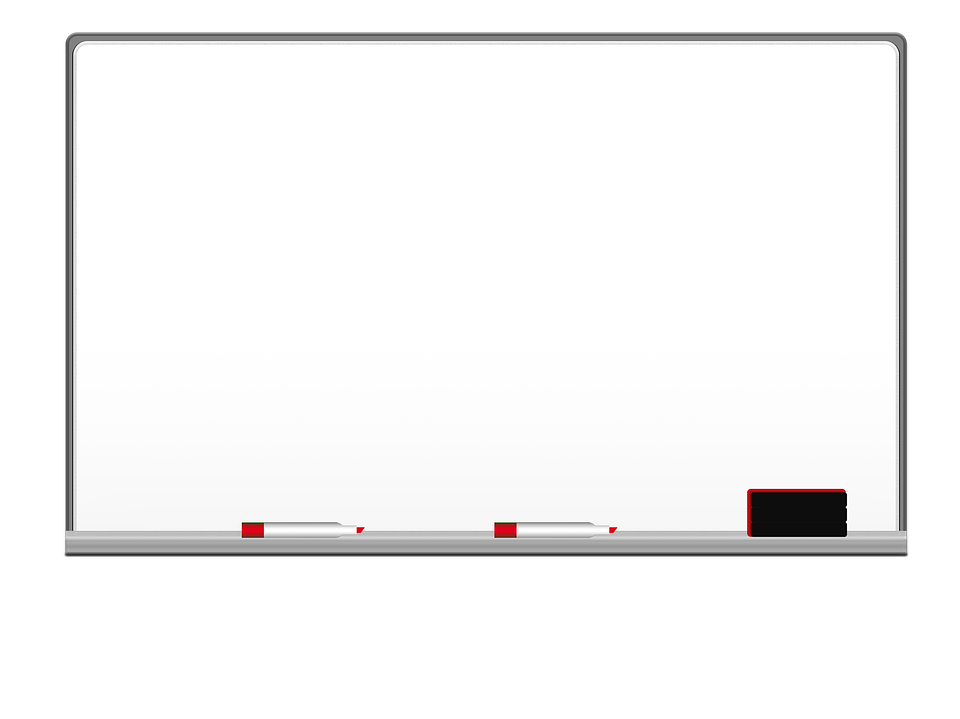 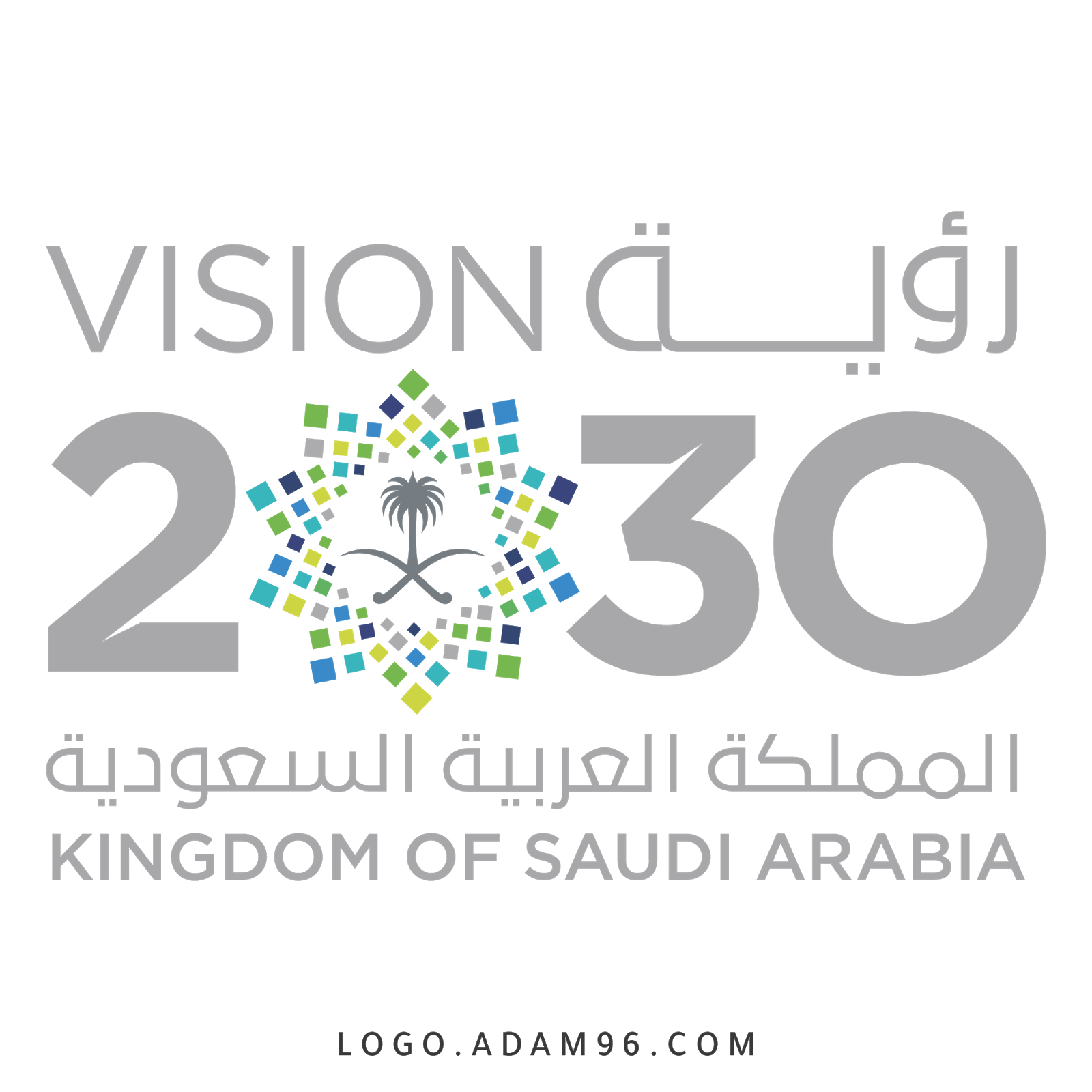 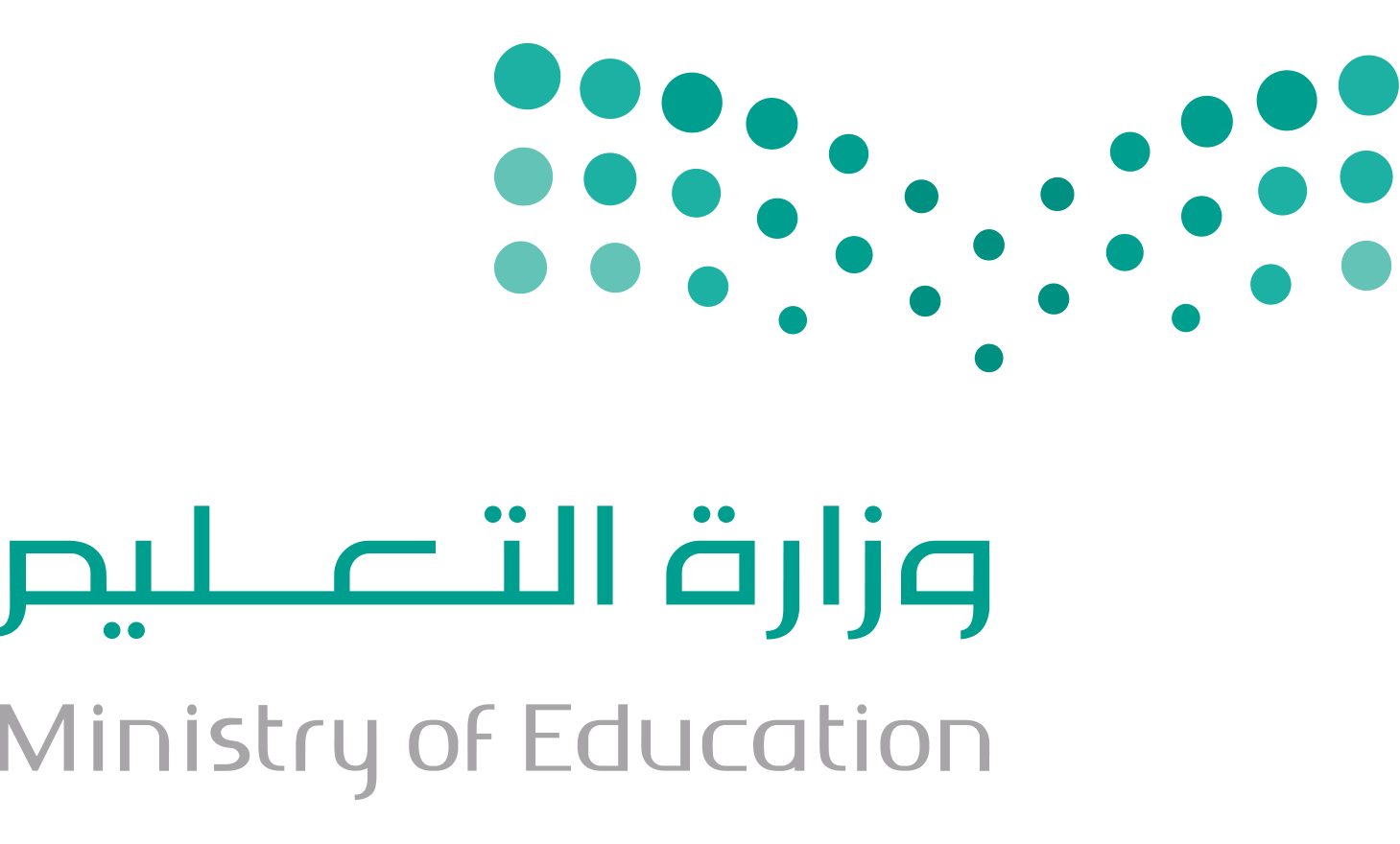 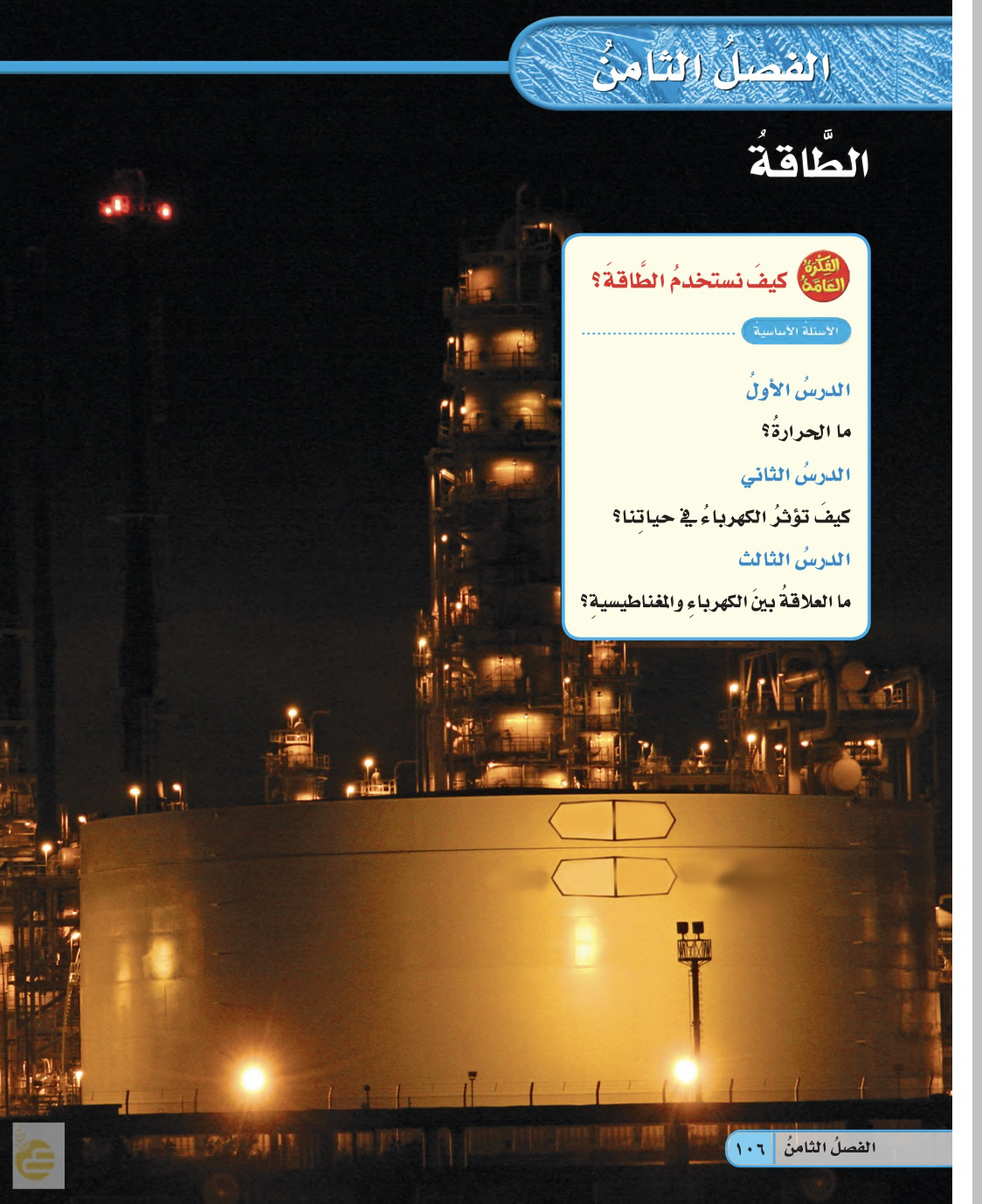 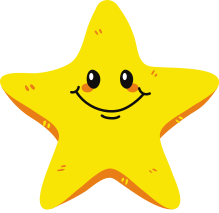 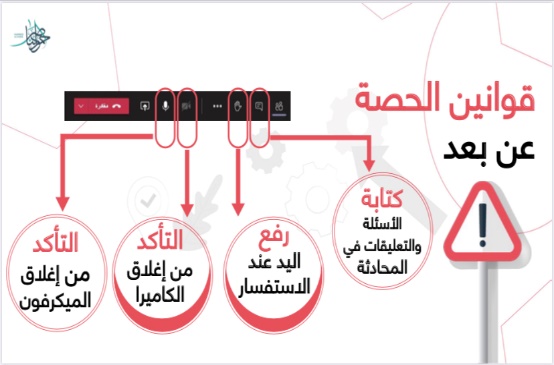 قراءة الصور
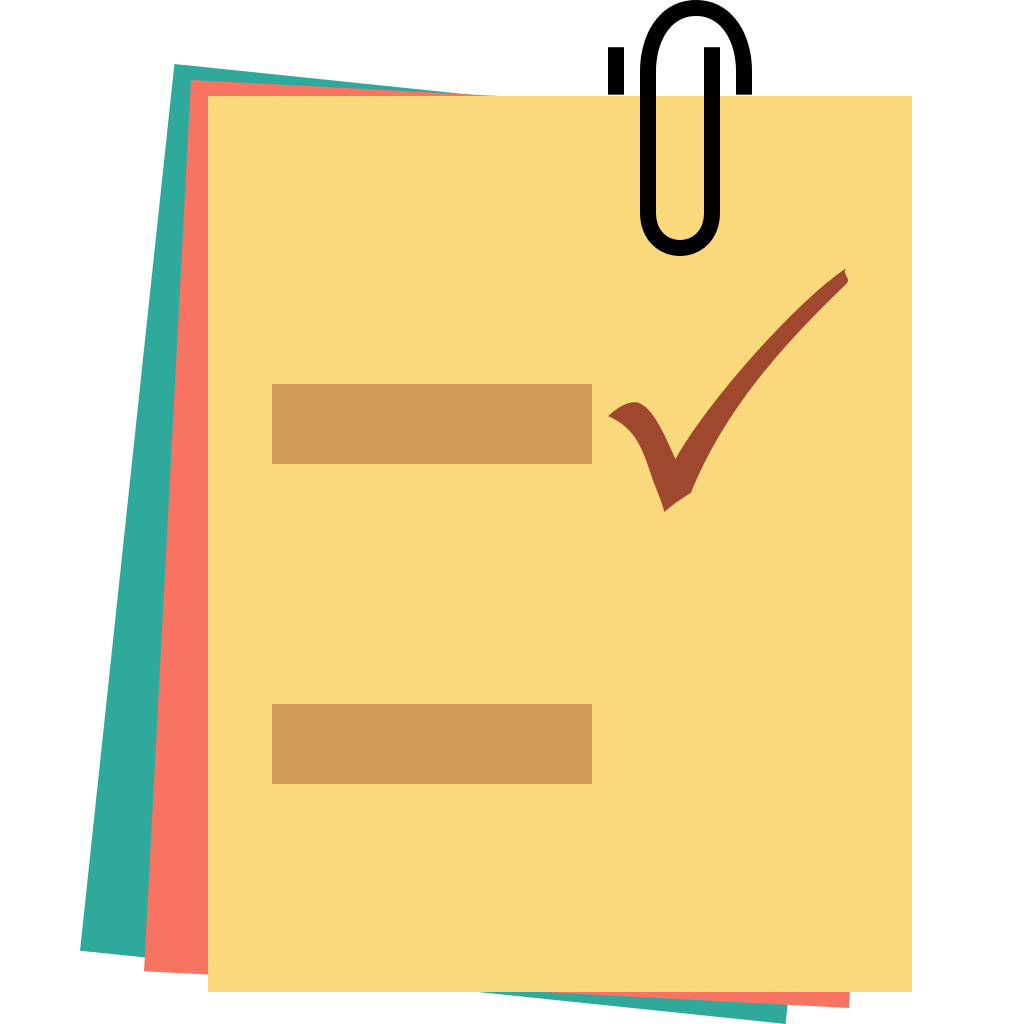 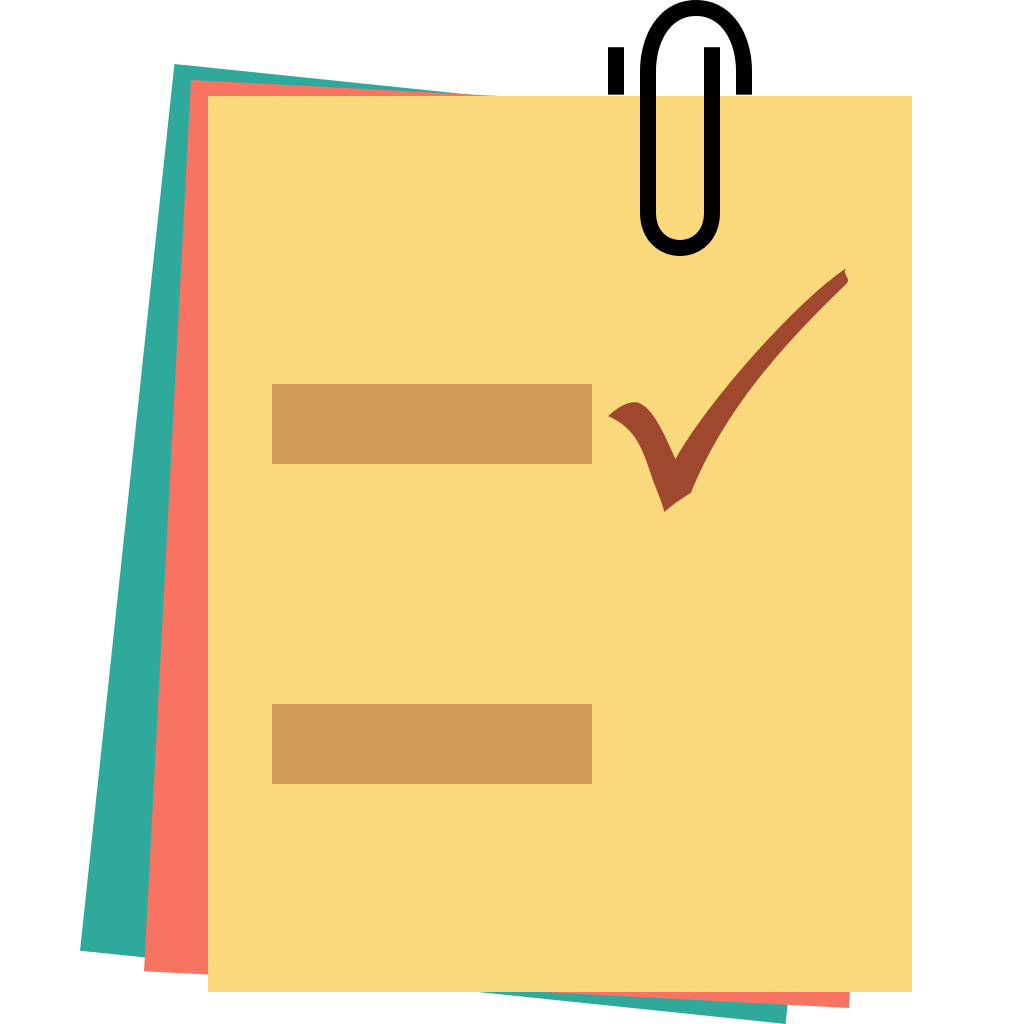 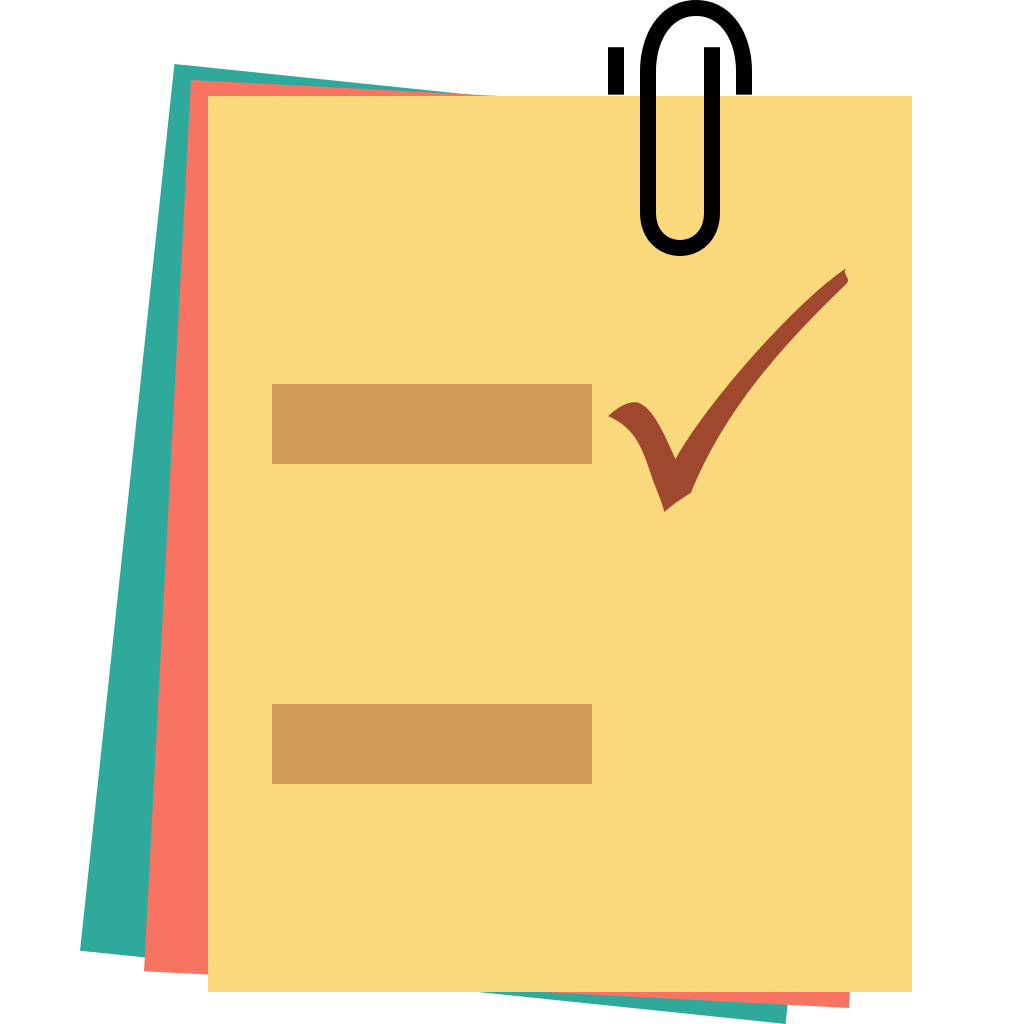 ننطلق
الحضور
جدول التعلم
الدعاء
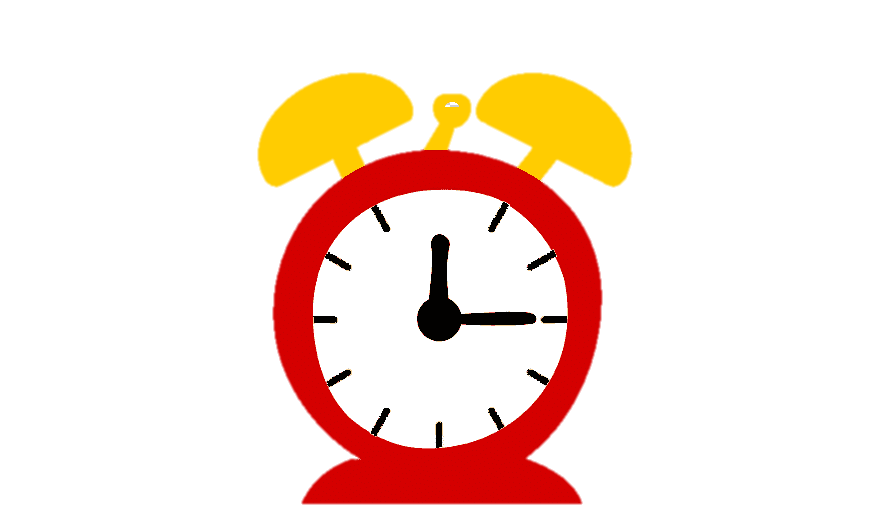 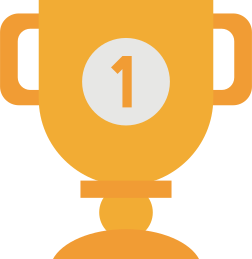 التفكير الناقد
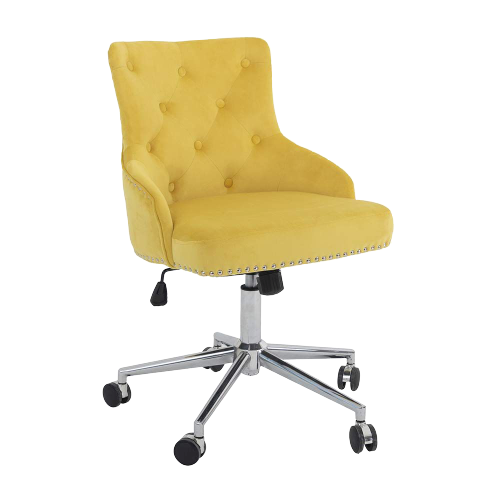 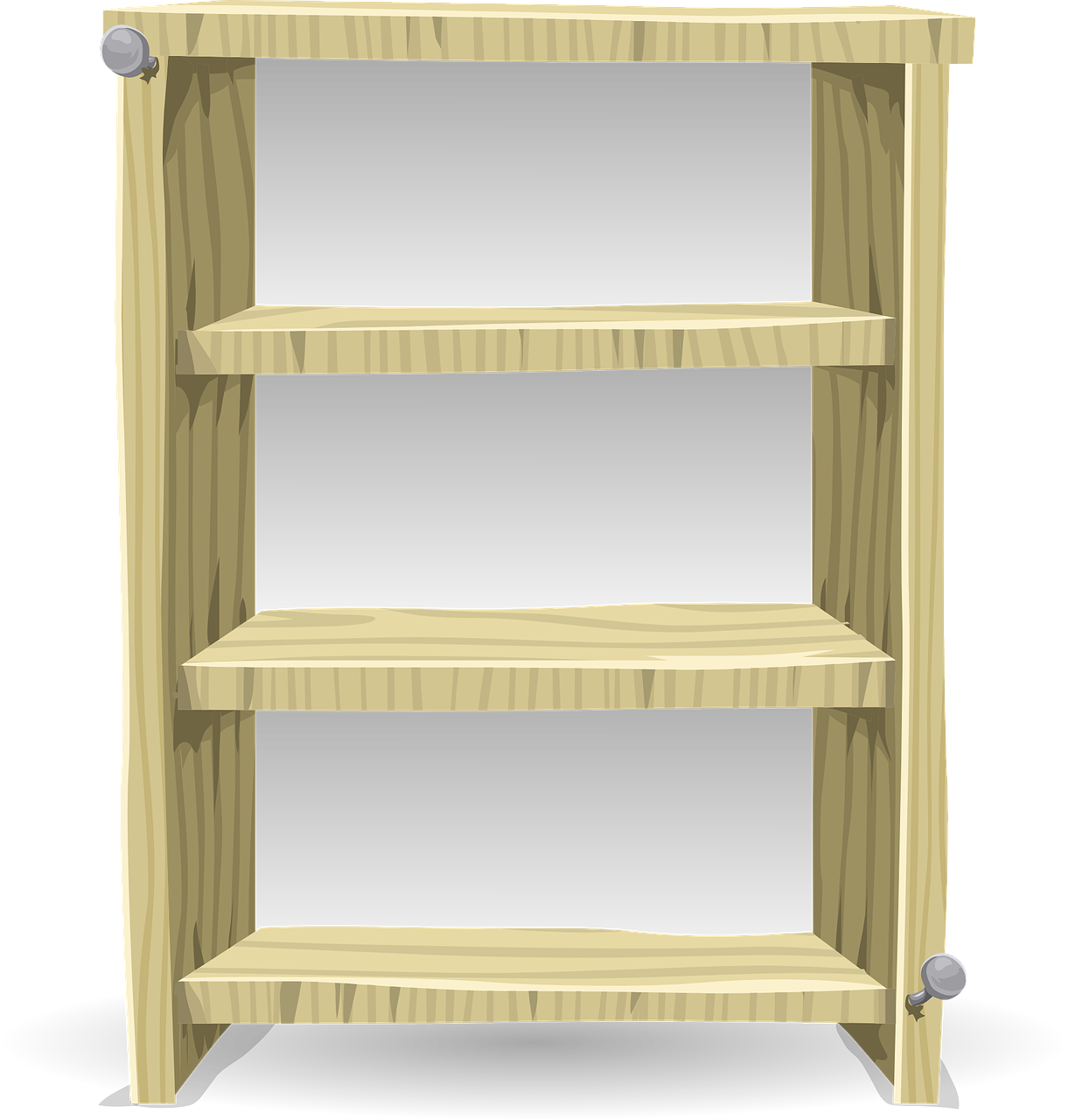 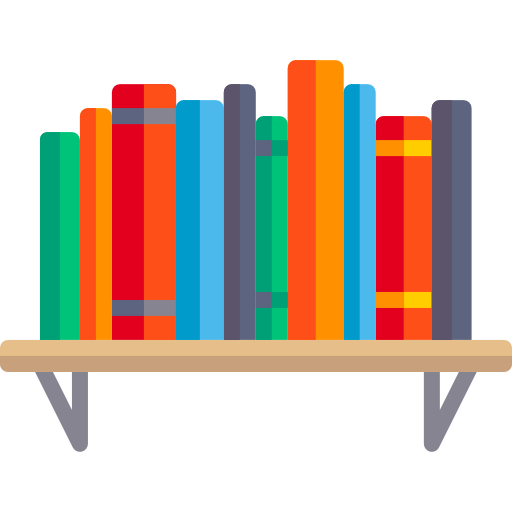 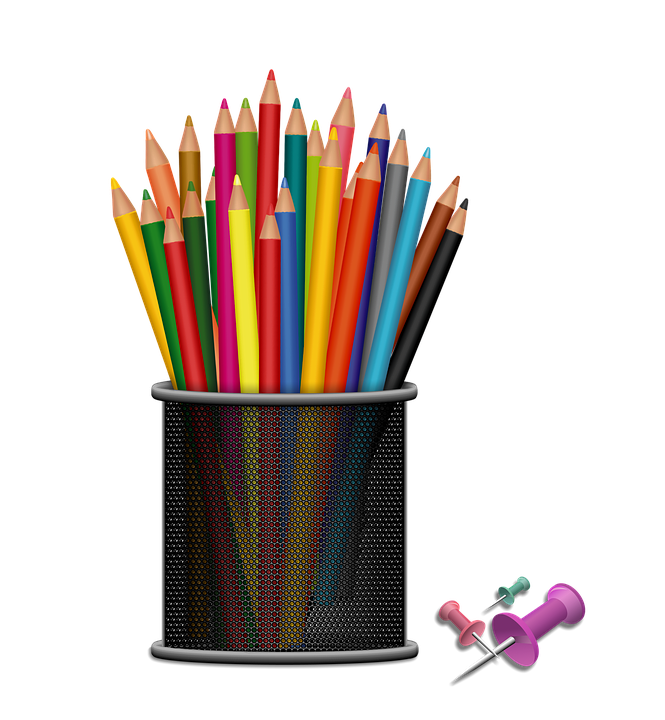 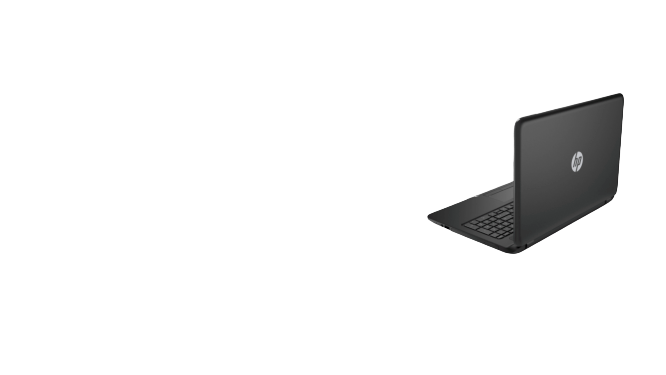 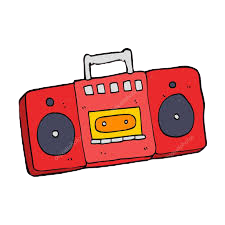 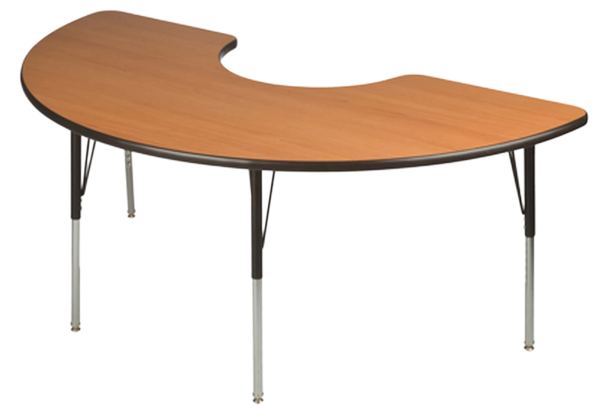 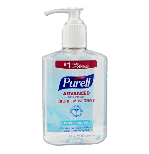 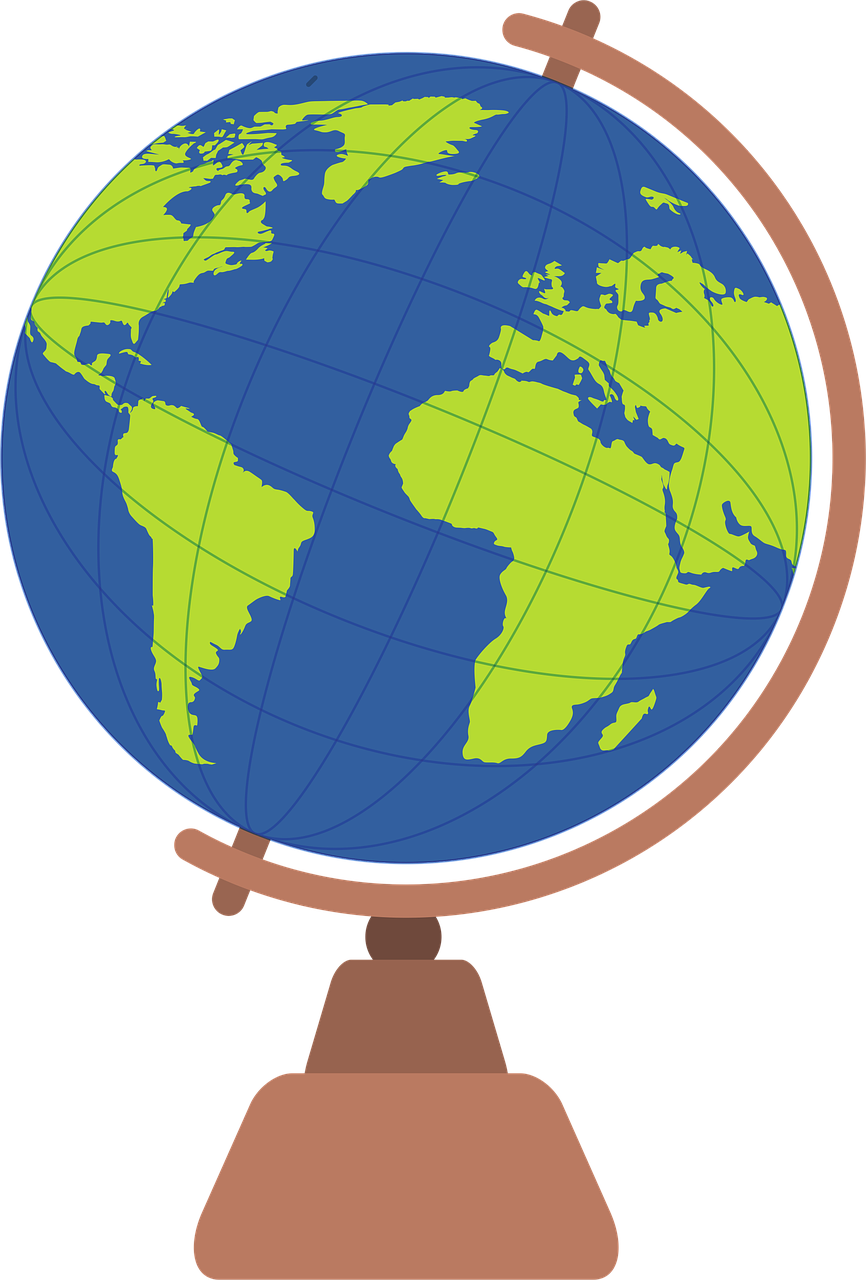 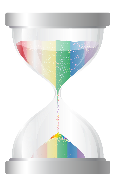 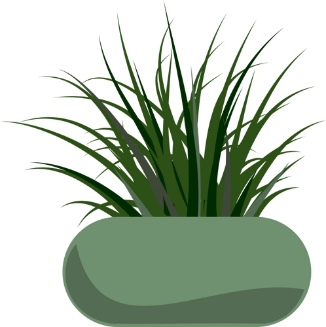 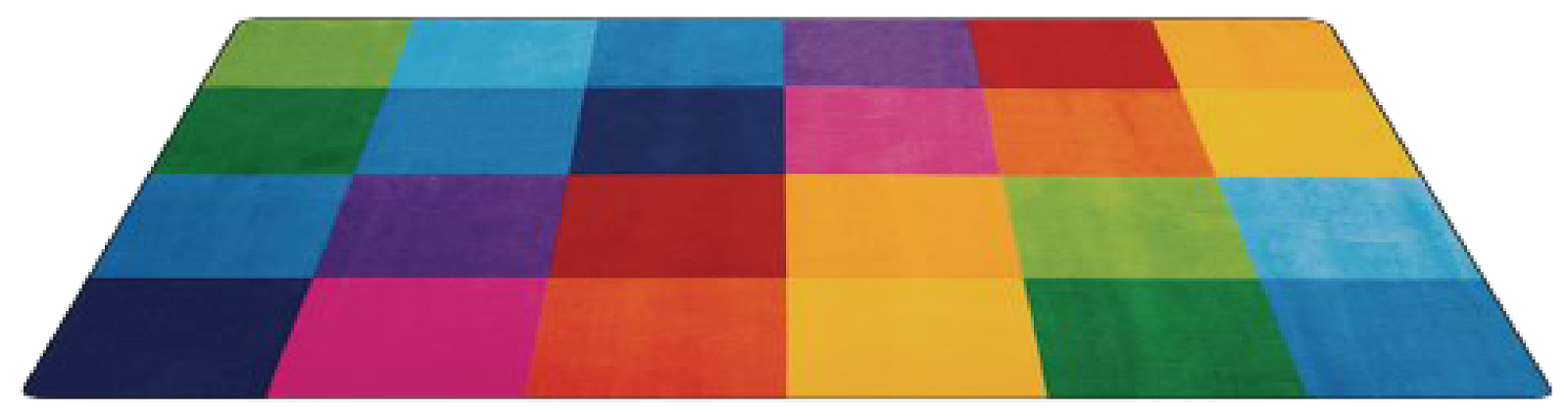 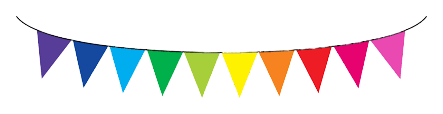 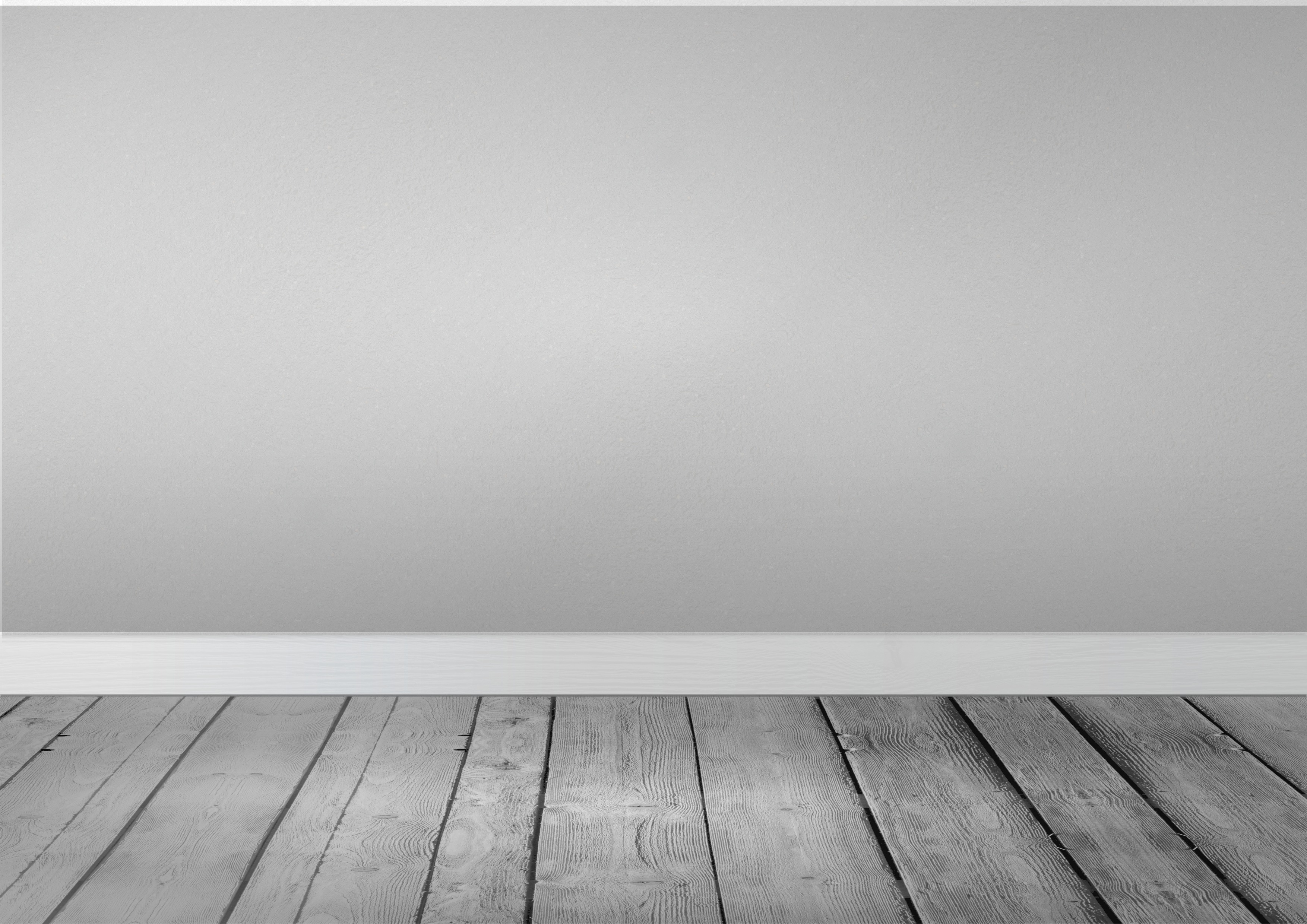 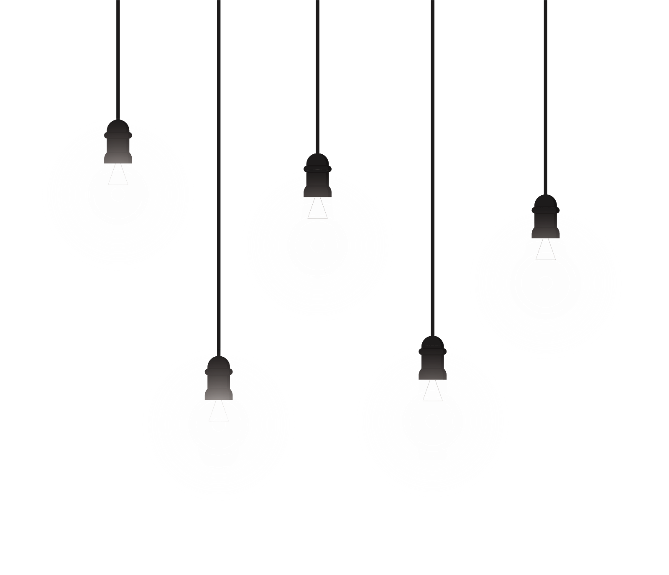 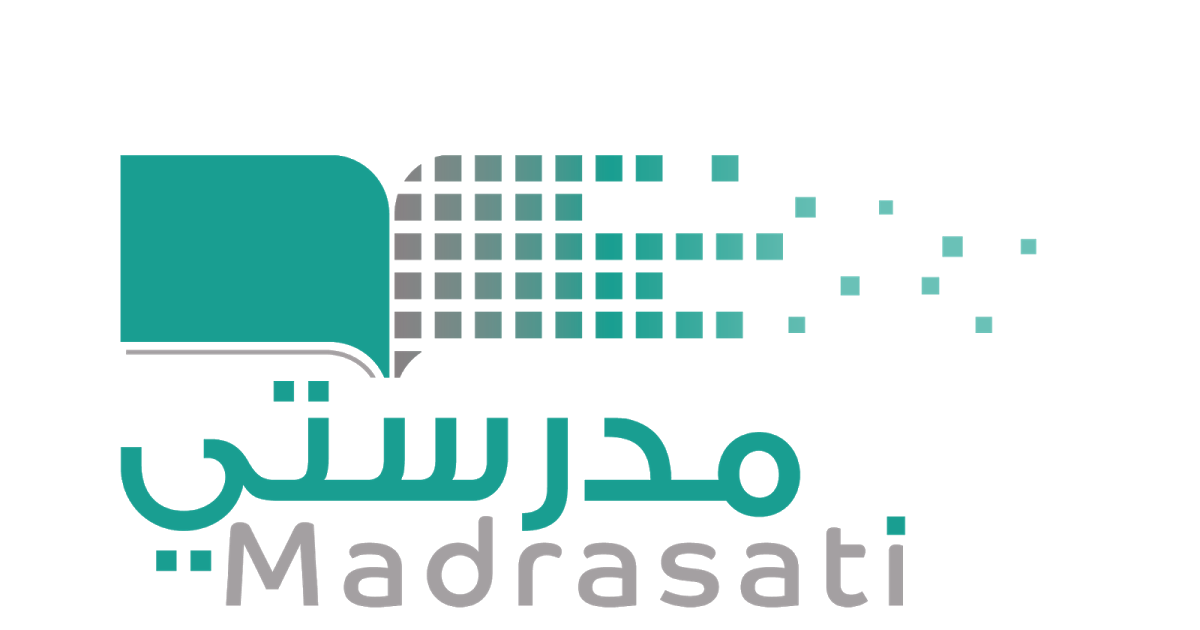 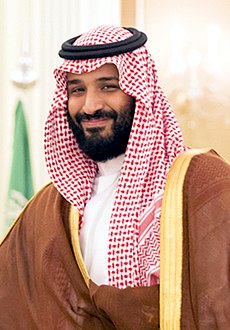 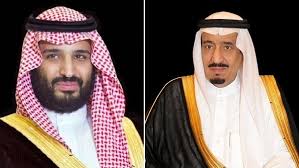 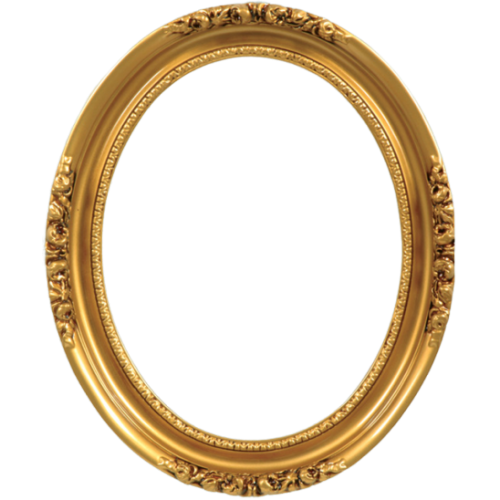 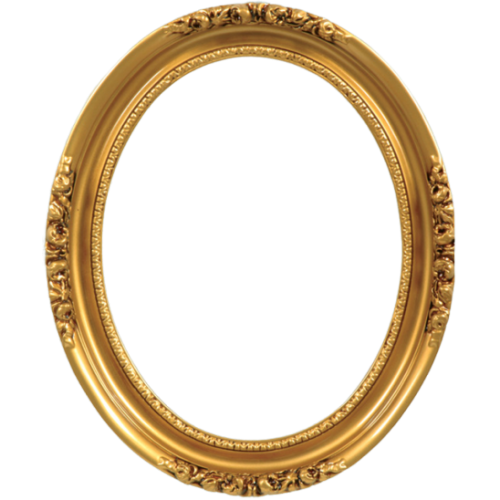 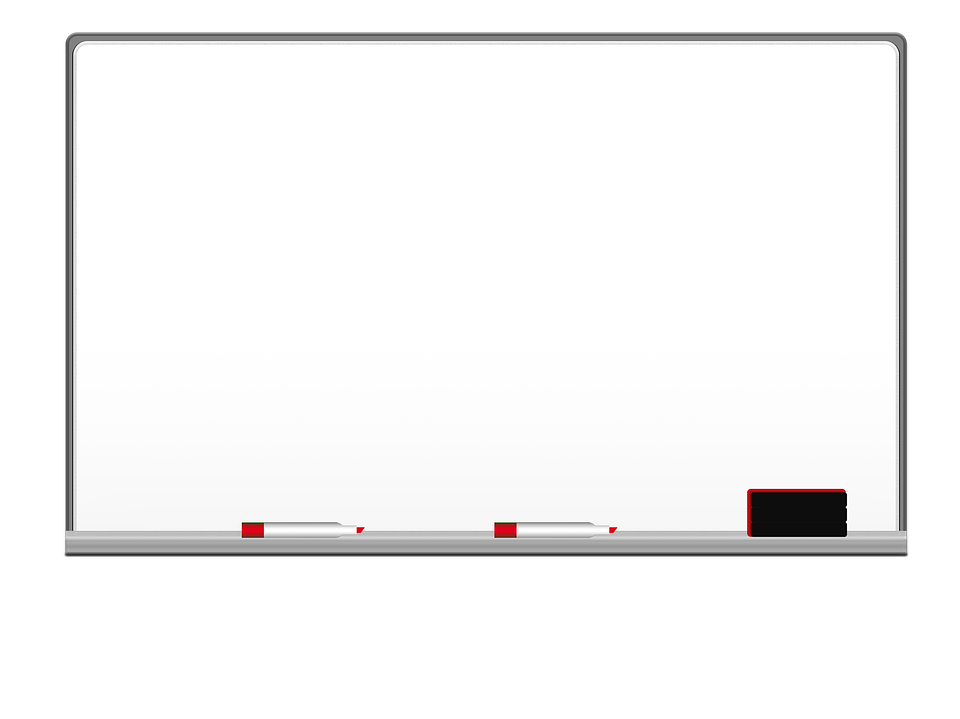 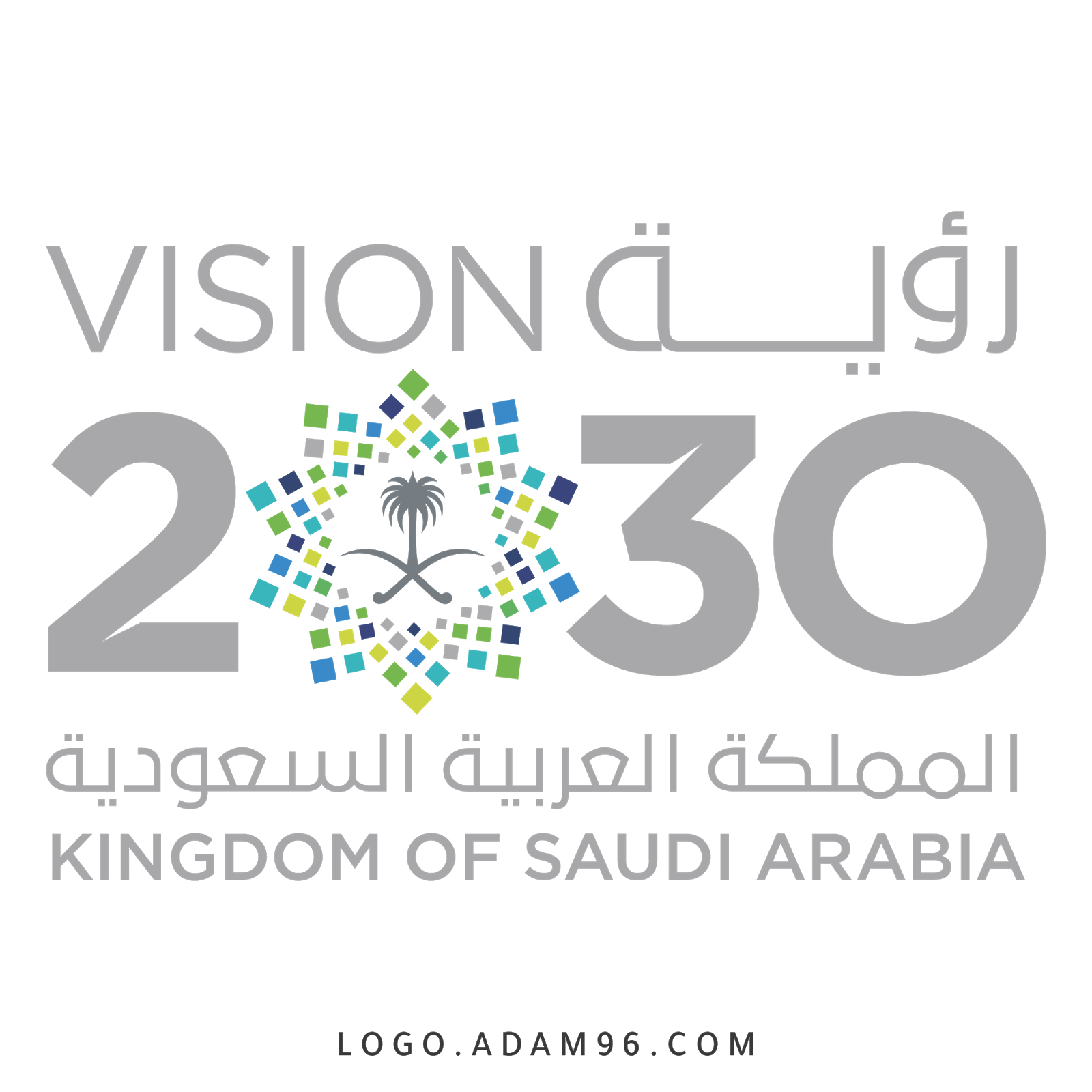 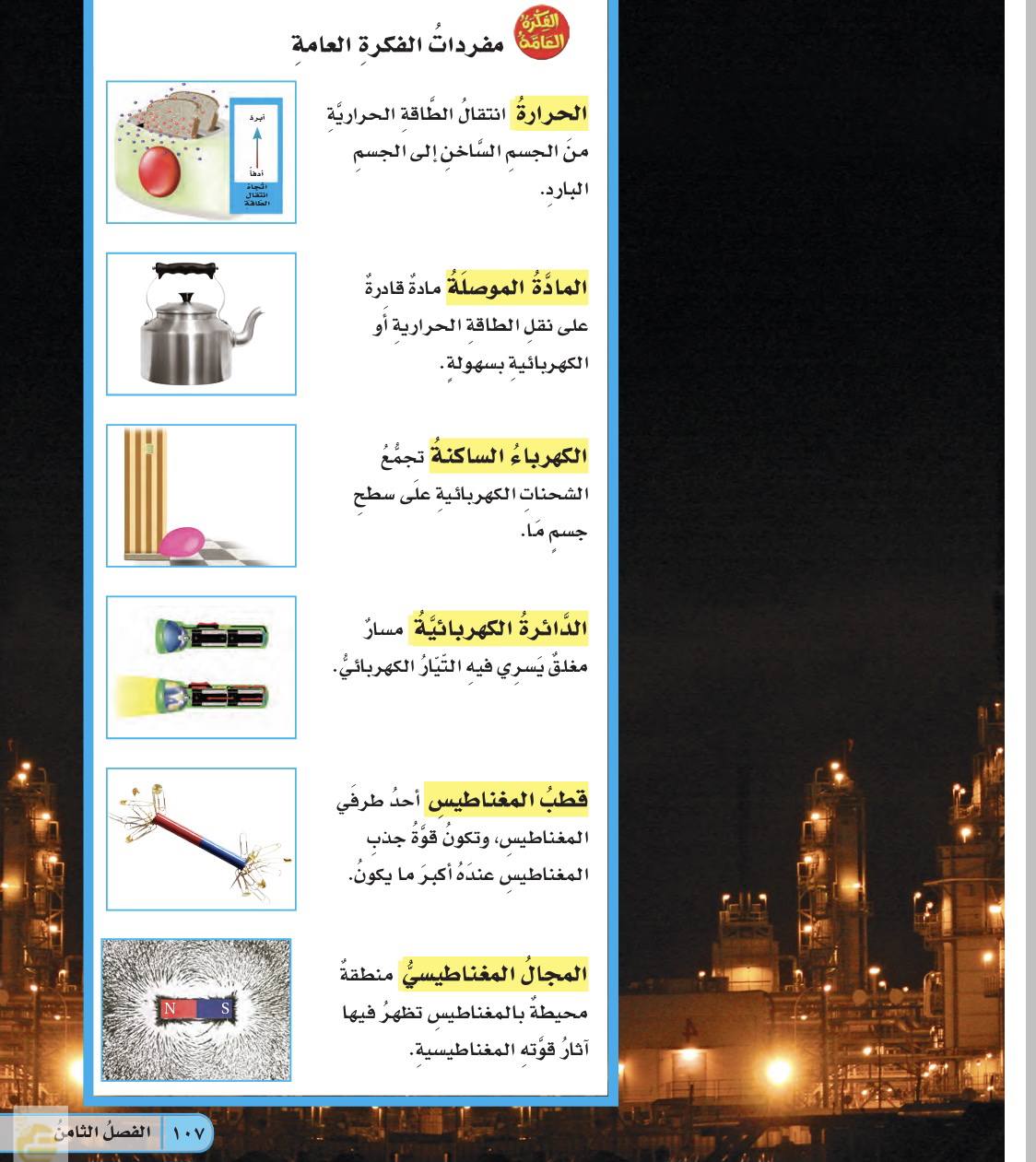 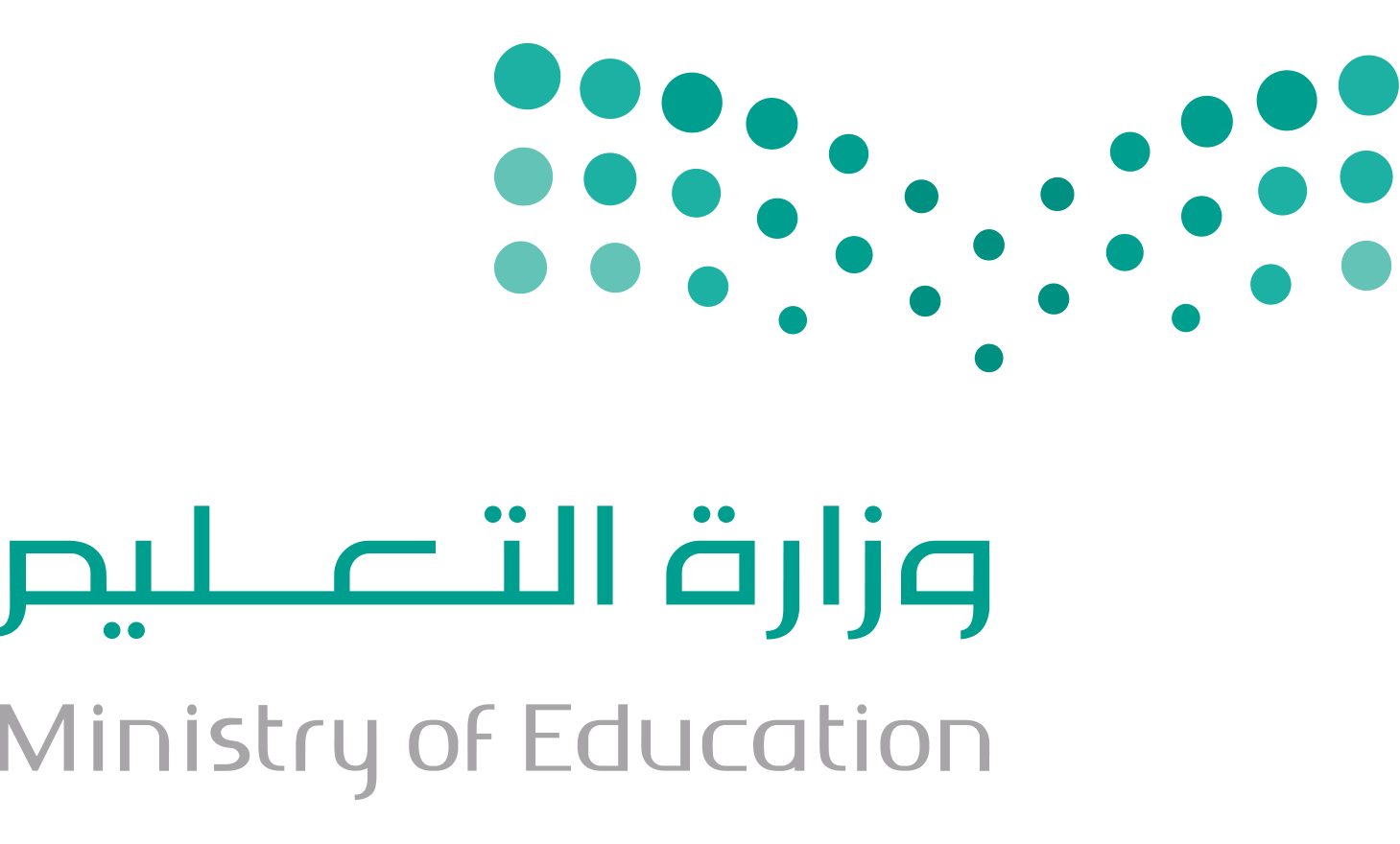 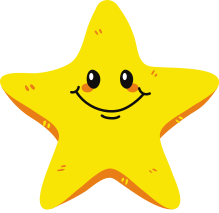 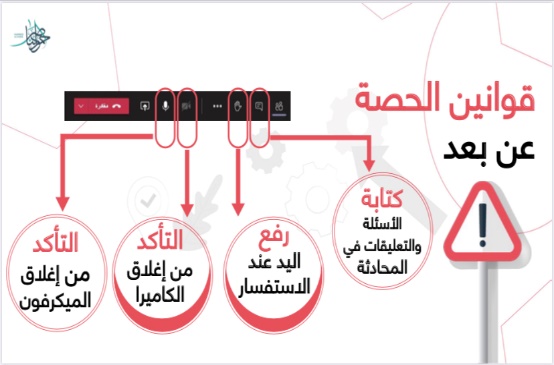 قراءة الصور
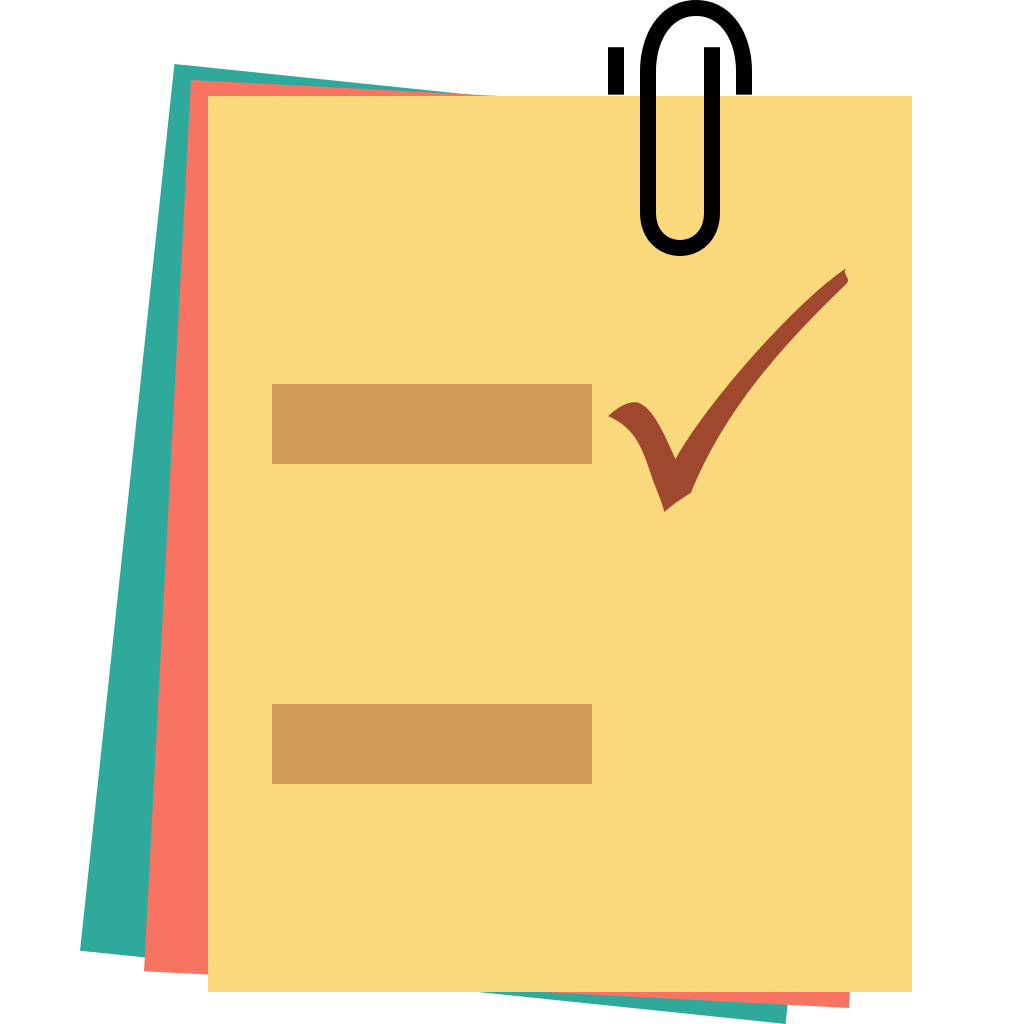 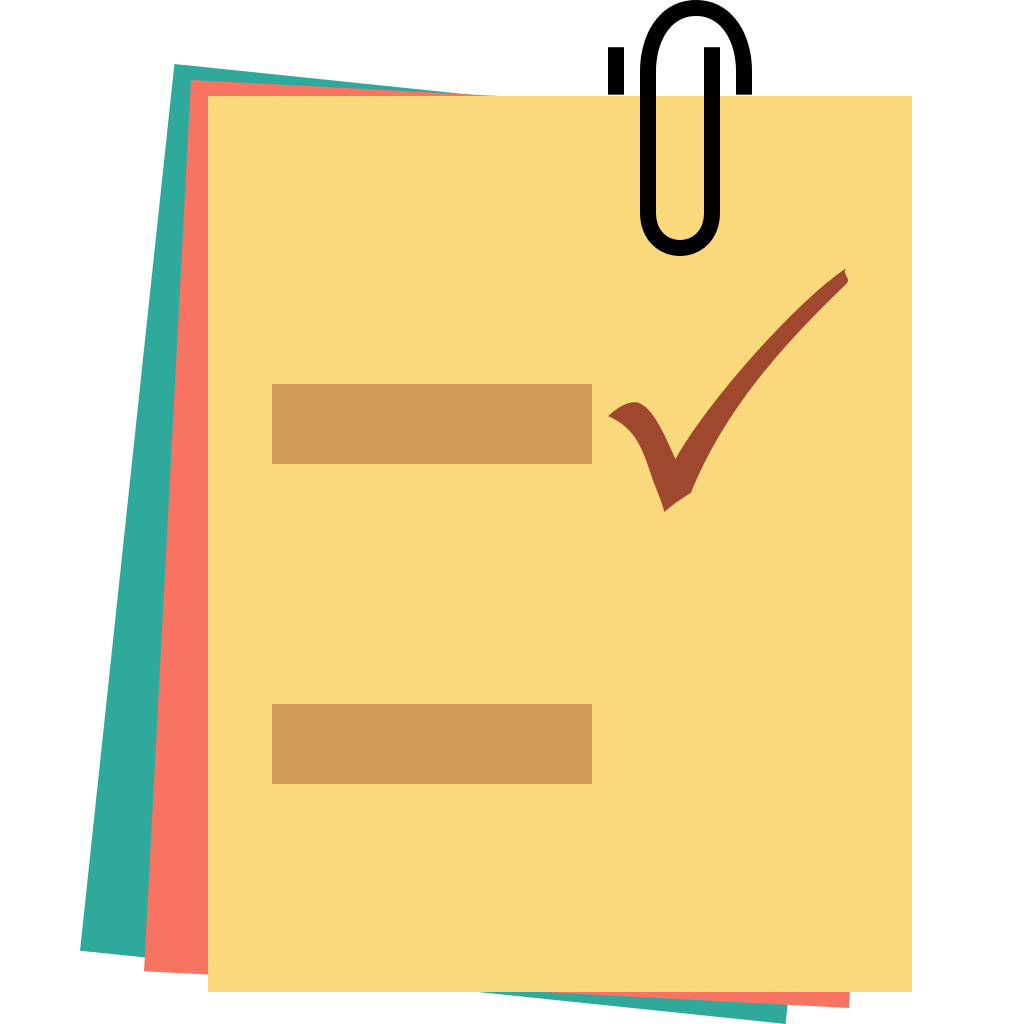 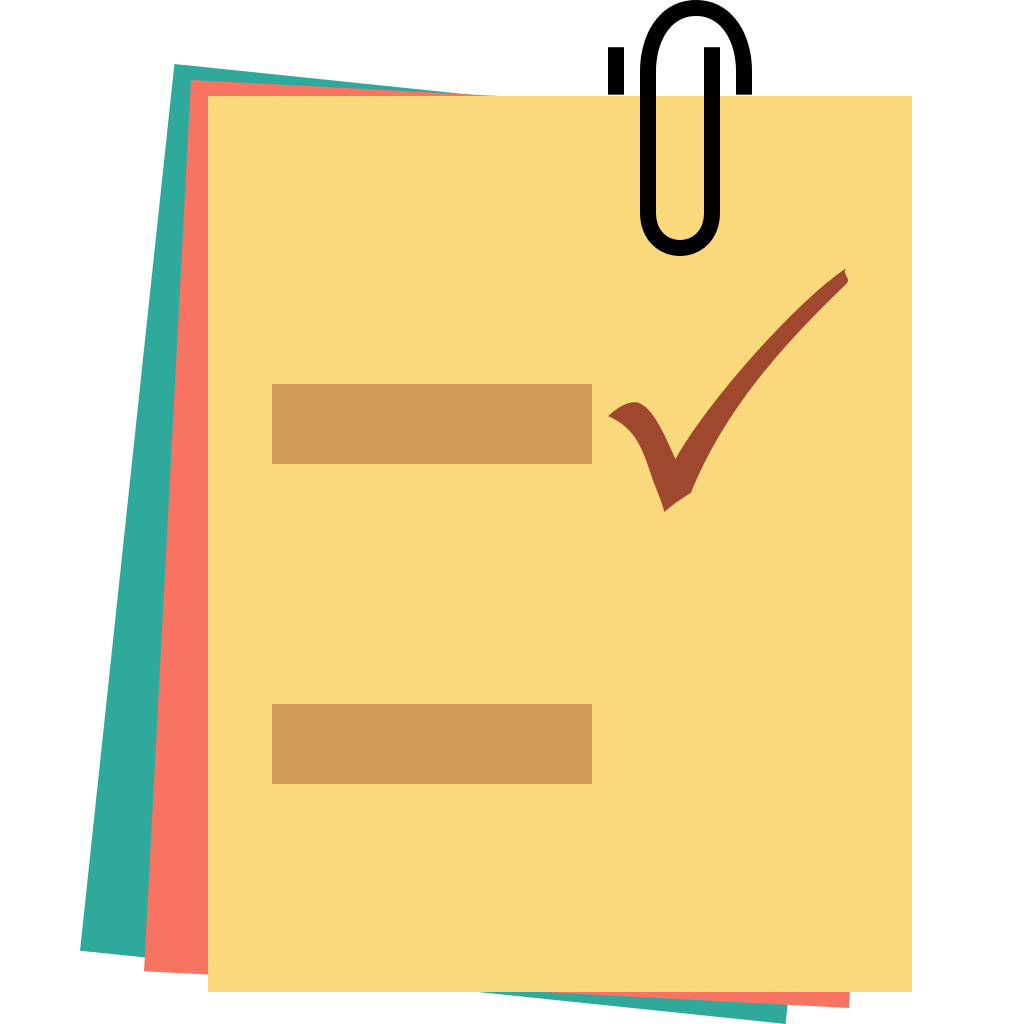 ننطلق
الحضور
جدول التعلم
الدعاء
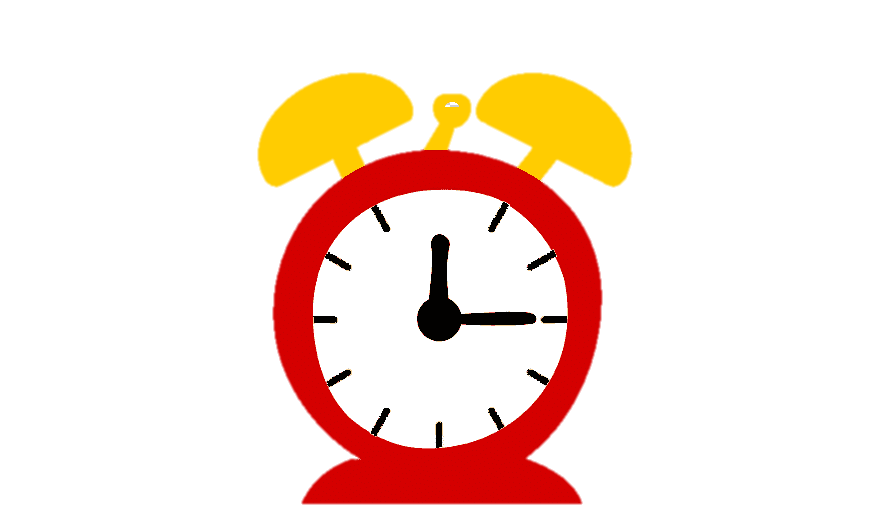 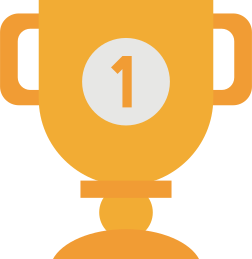 التفكير الناقد
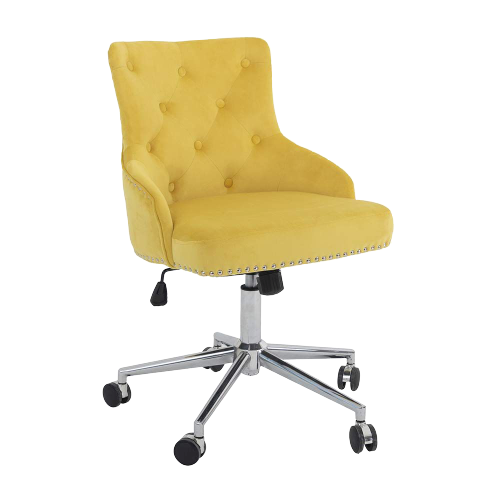 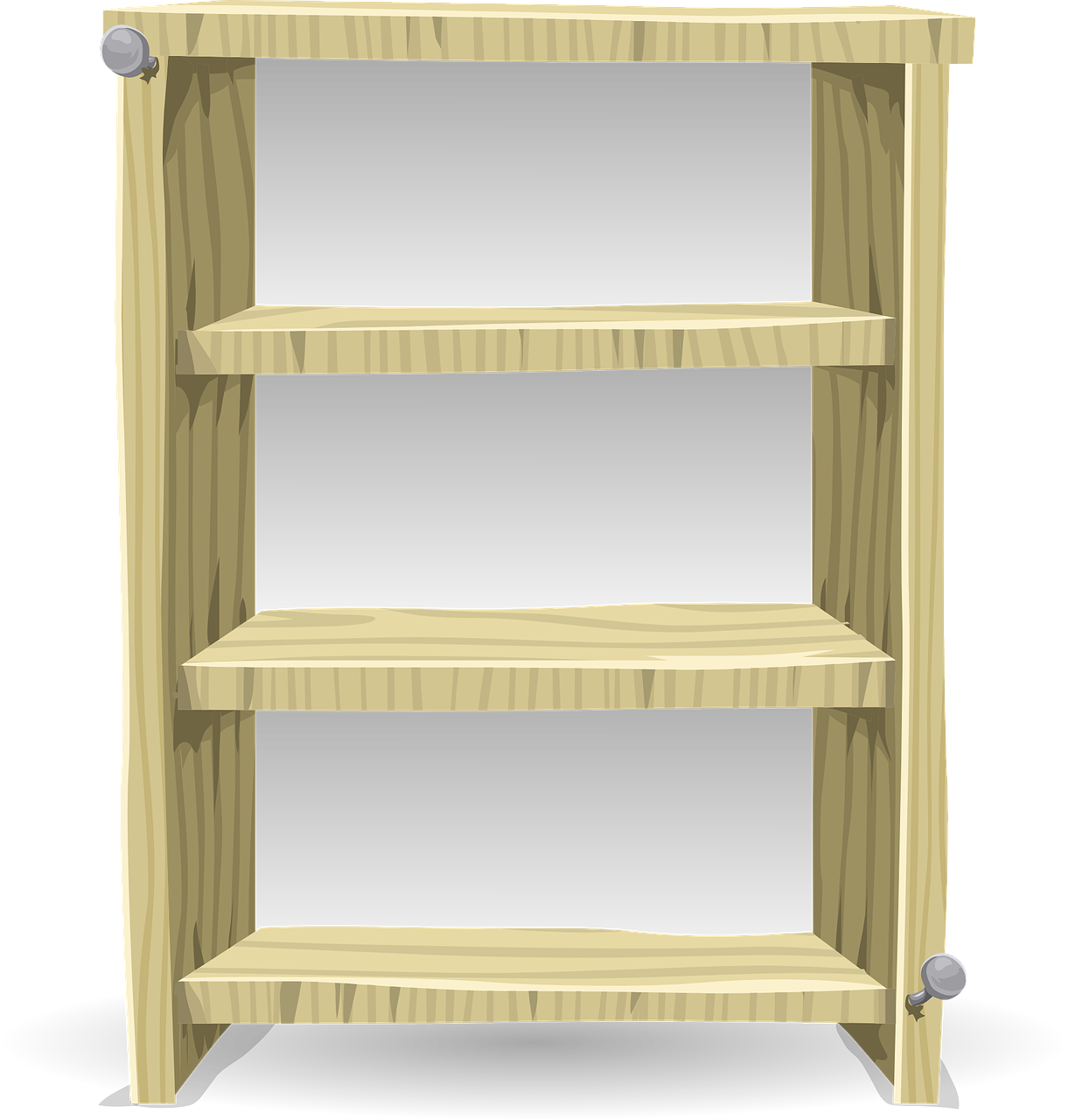 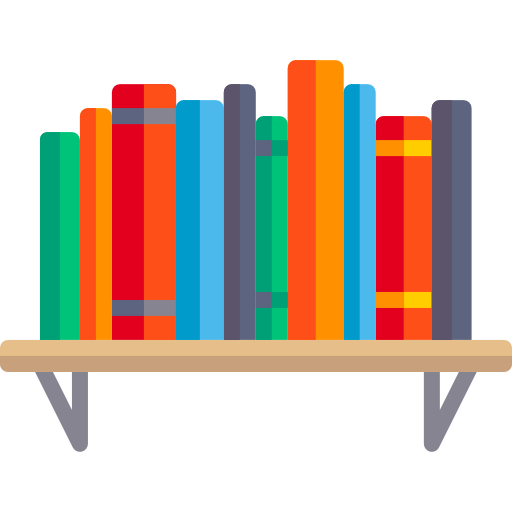 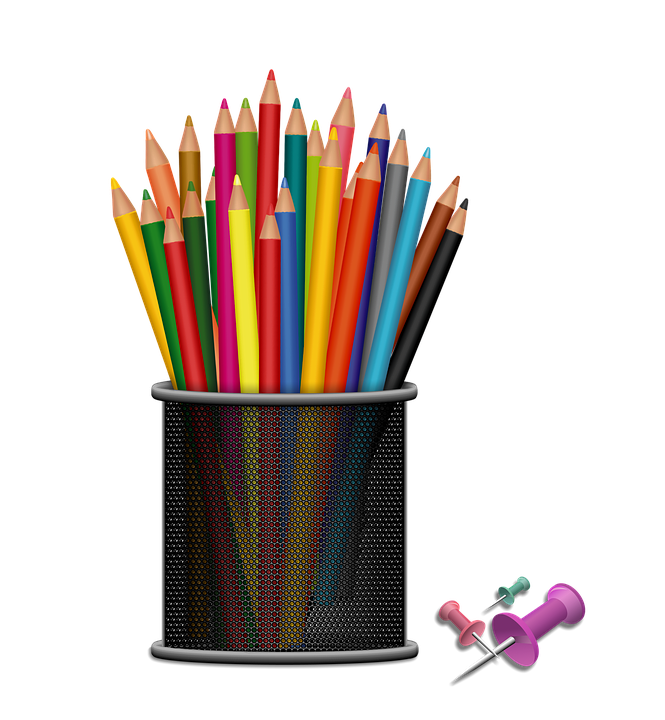 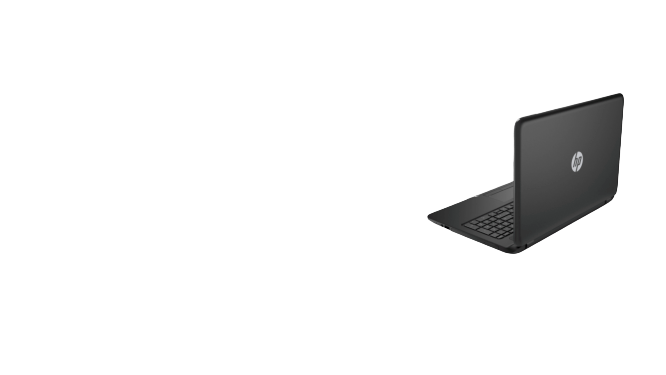 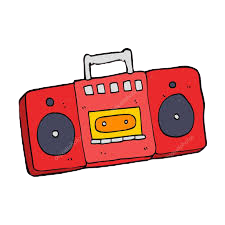 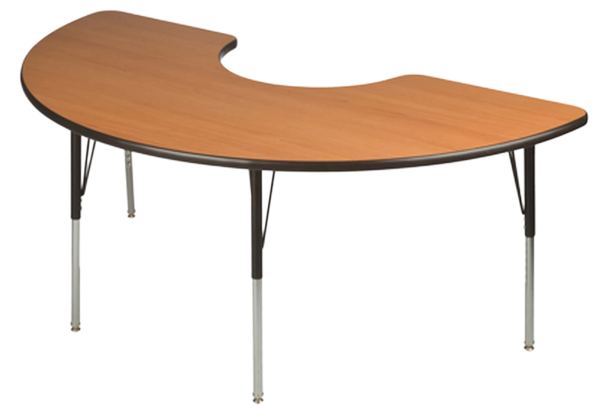 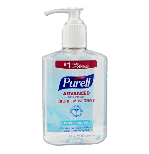 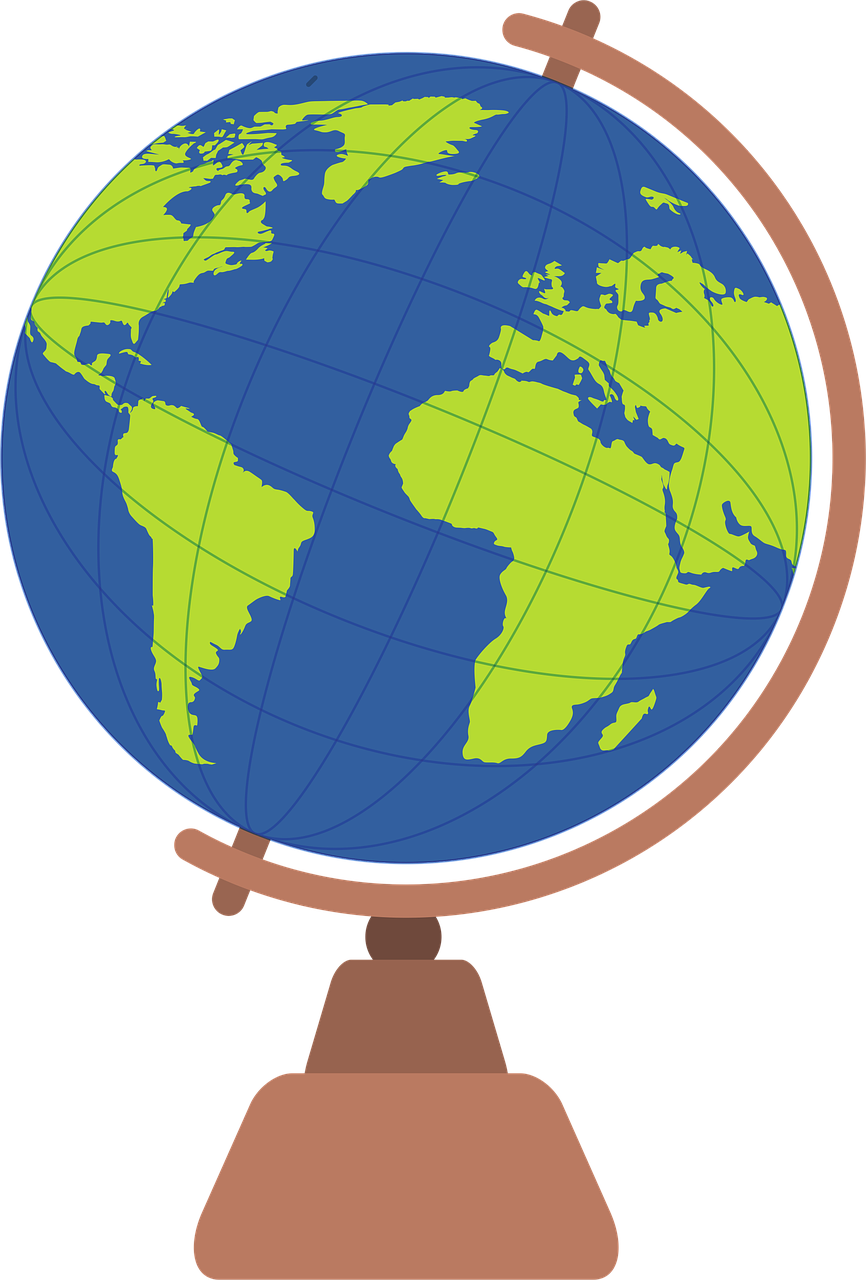 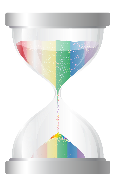 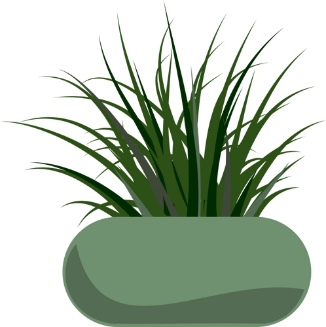 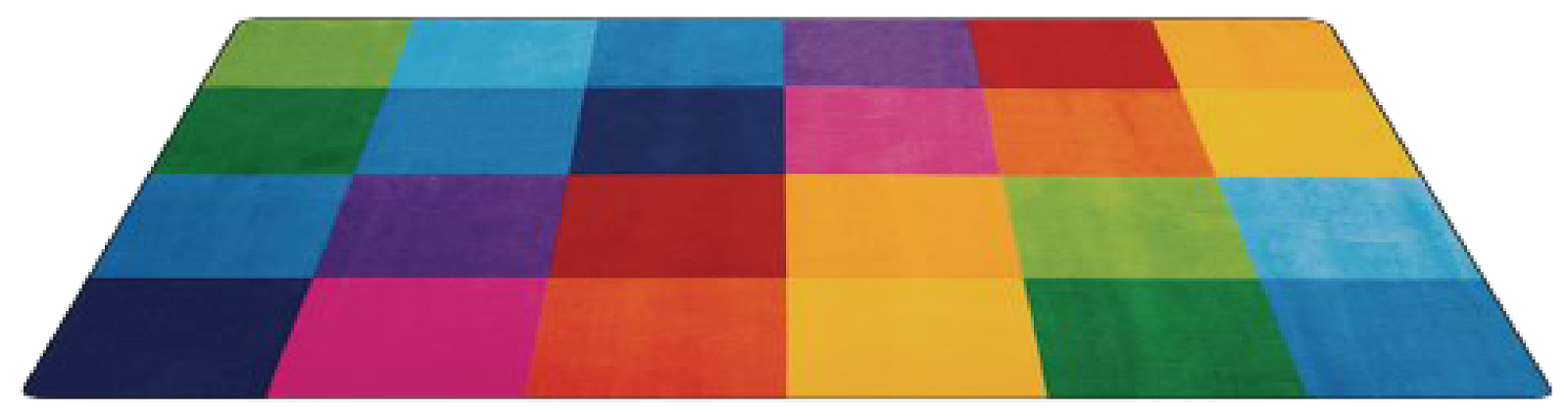 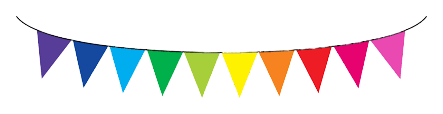 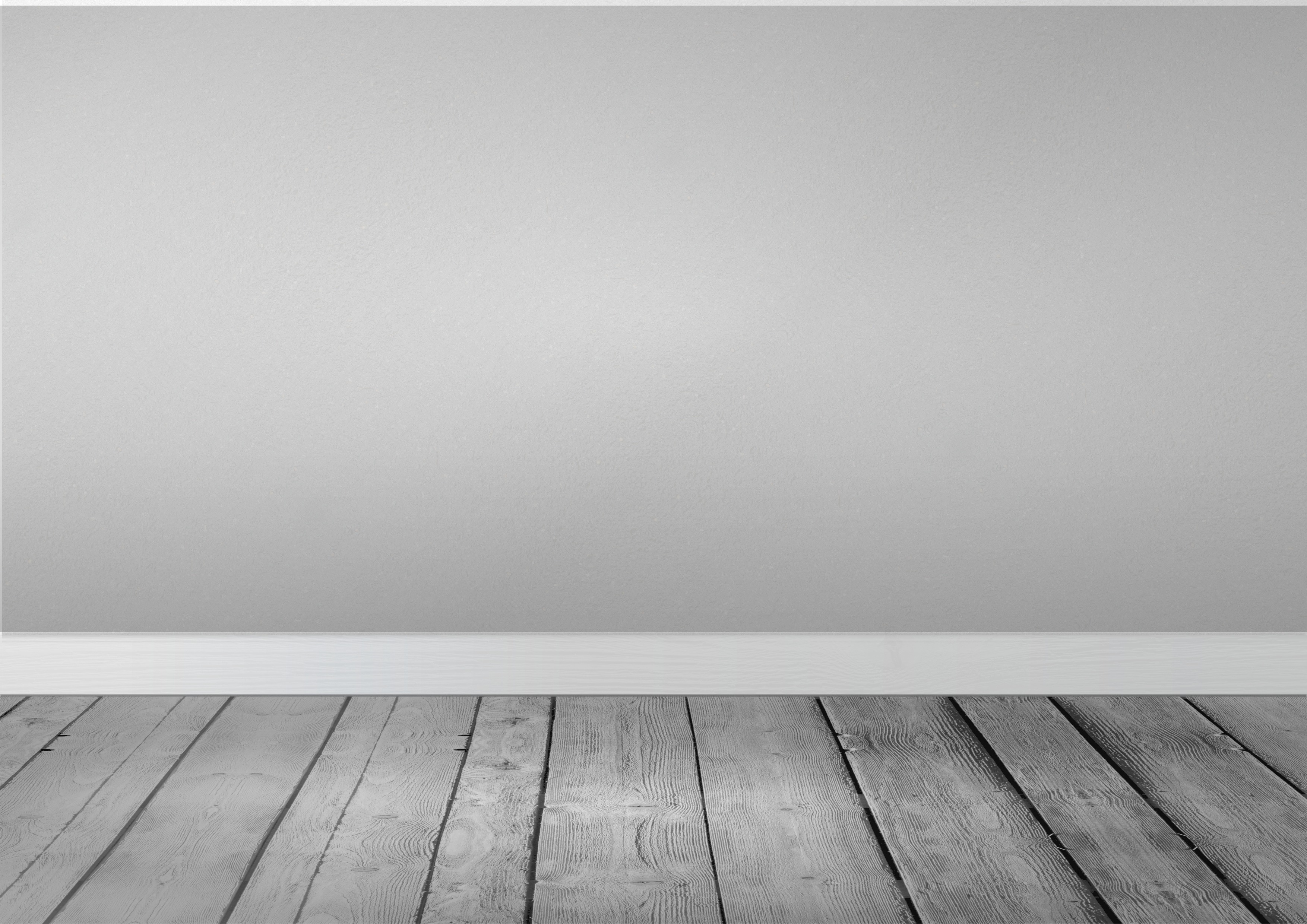 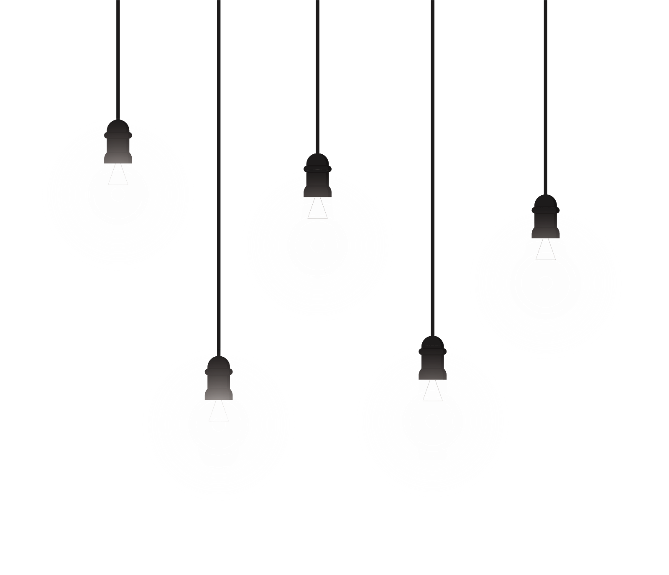 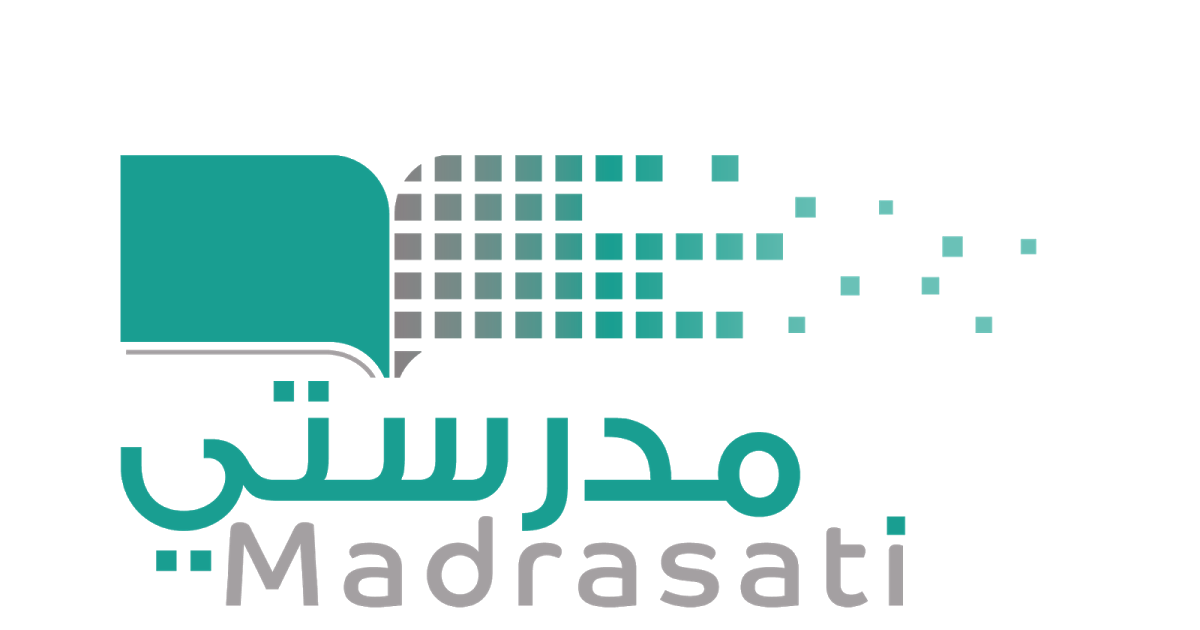 خبرات 
سابقة
التقويم
الشرح
اسكشف
التهيئة
الواجب
الاهداف
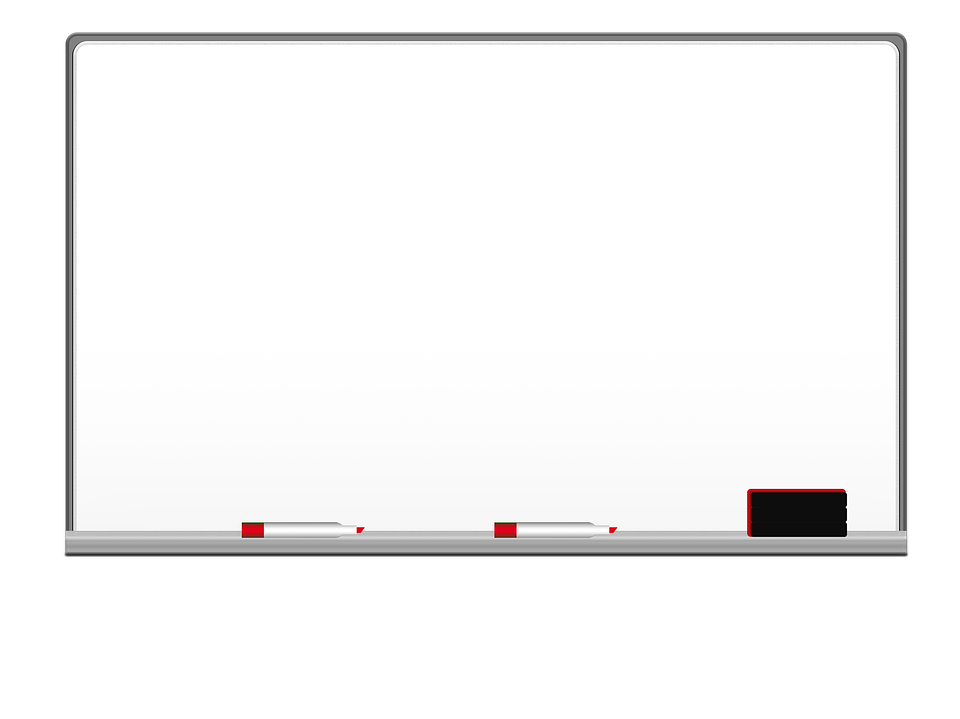 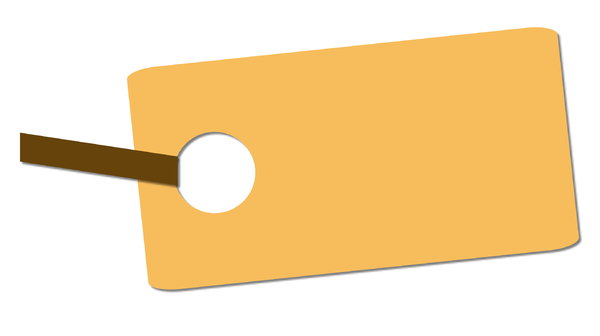 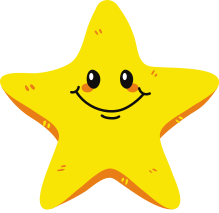 1



1  ماعنوان الوحدة؟
2  ماعنوان الفصل؟
3  ماموضوع درسنا اليوم ؟
4  هل سبق درسنا هذا الموضوع   ؟
بطاقة دخول
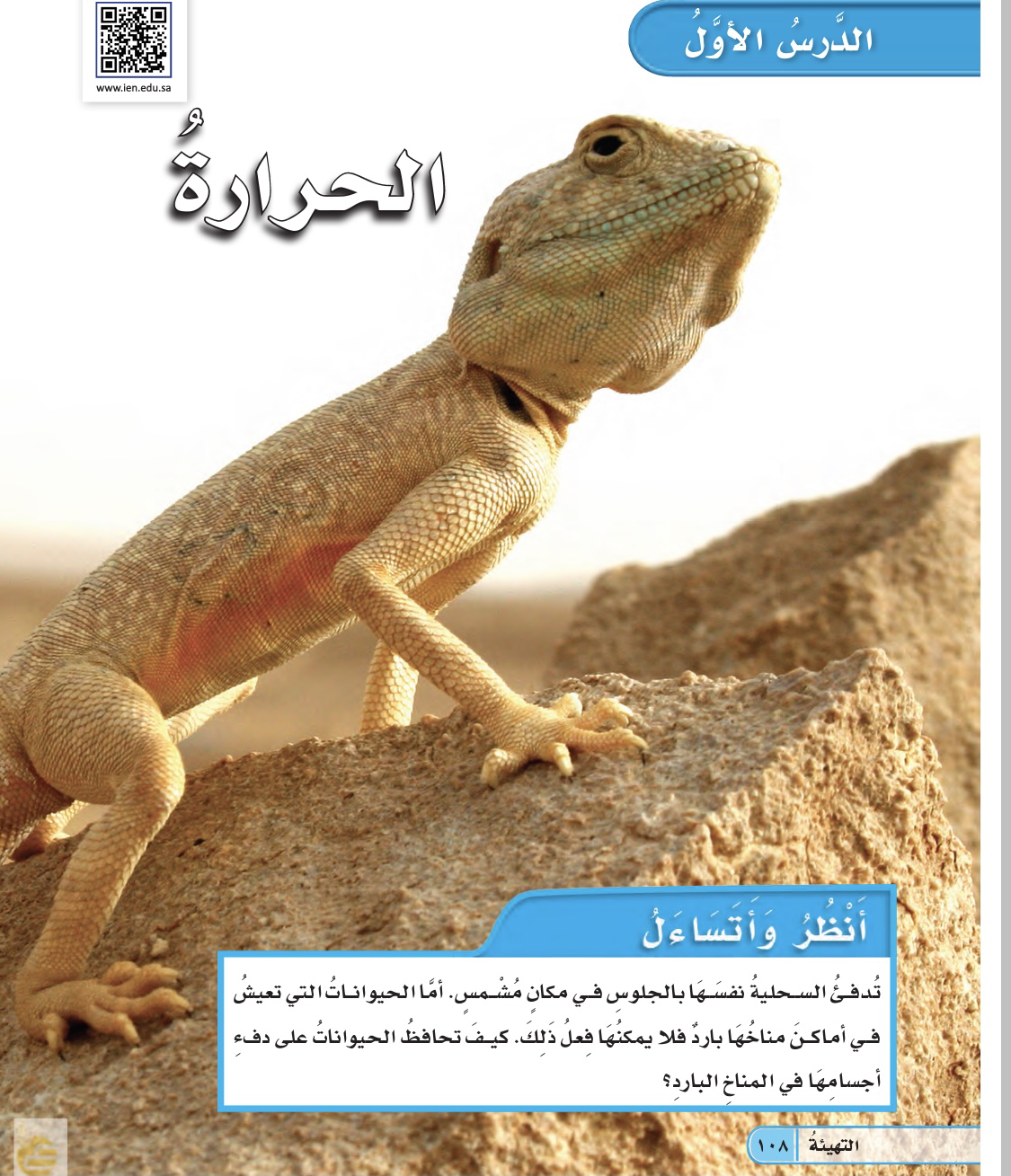 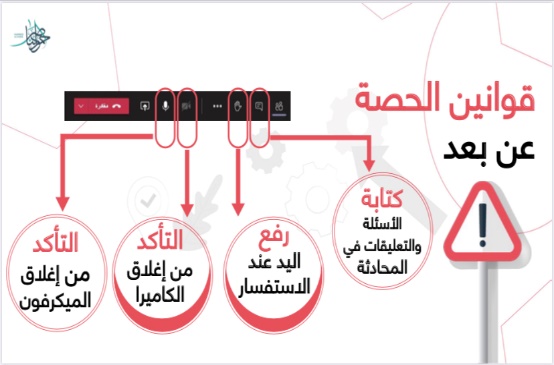 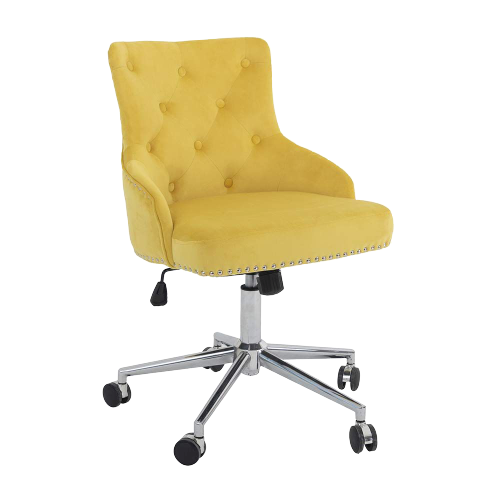 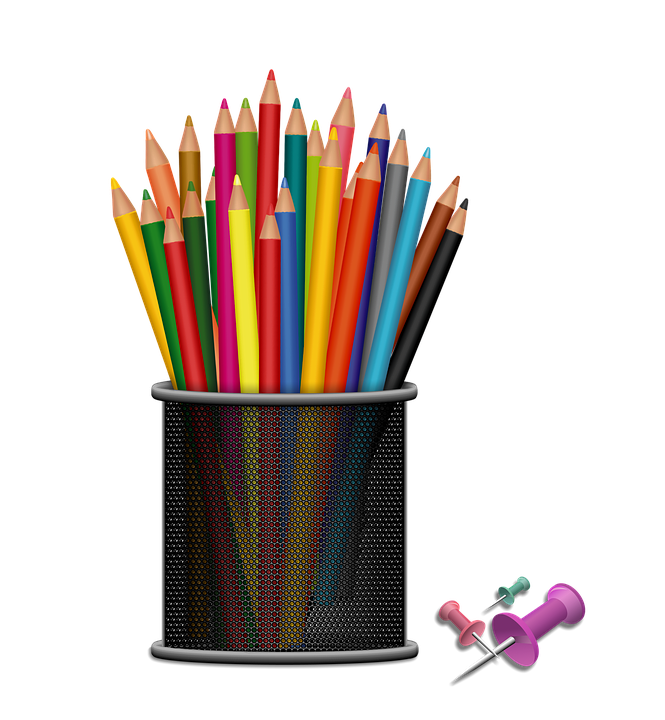 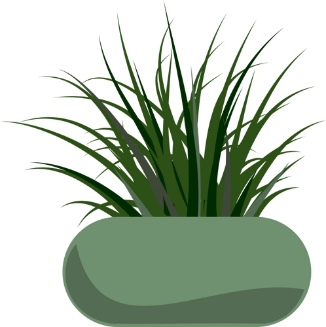 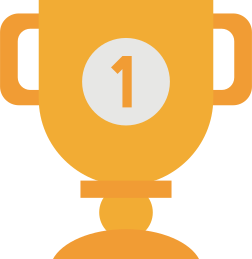 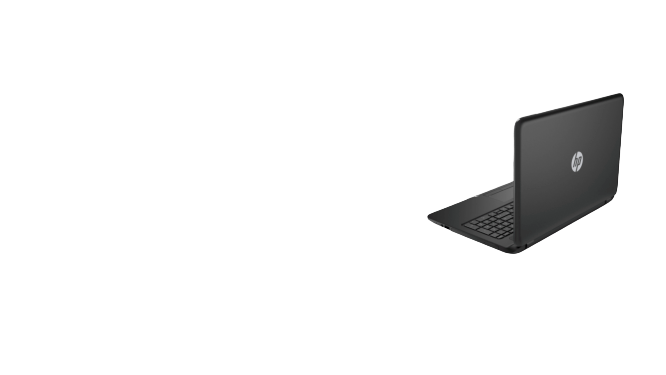 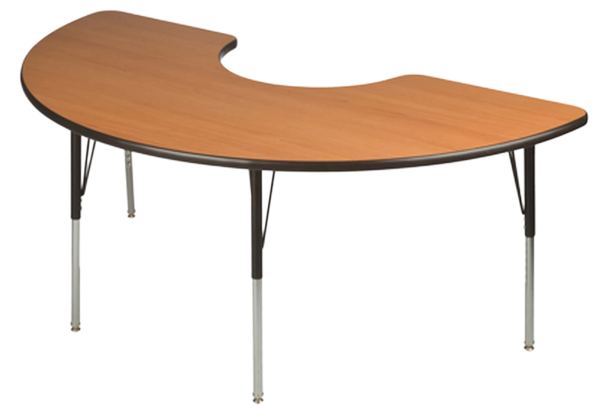 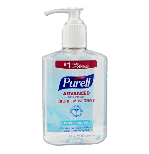 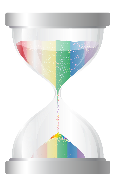 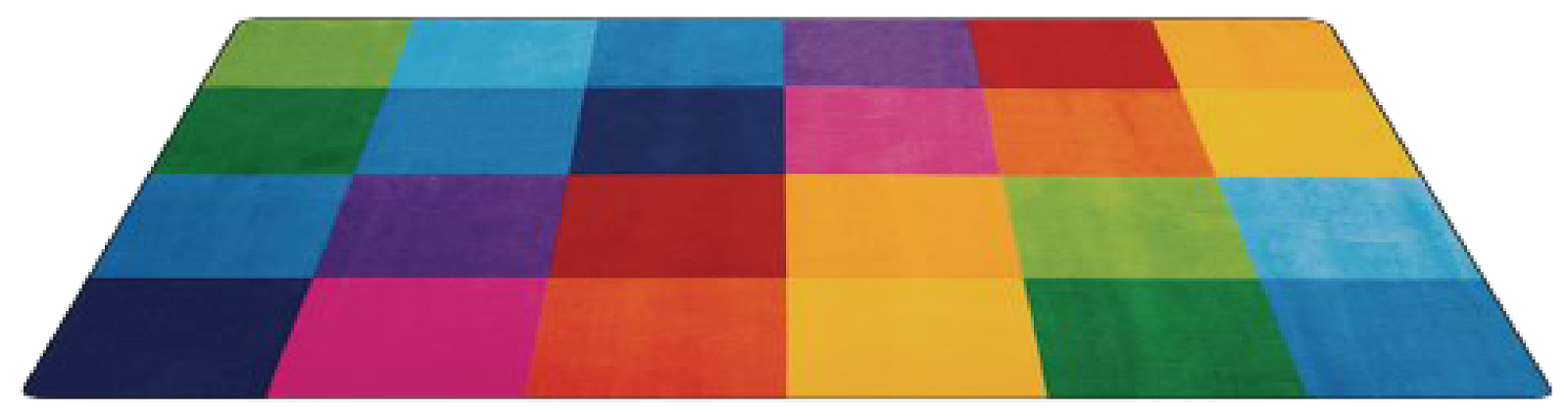 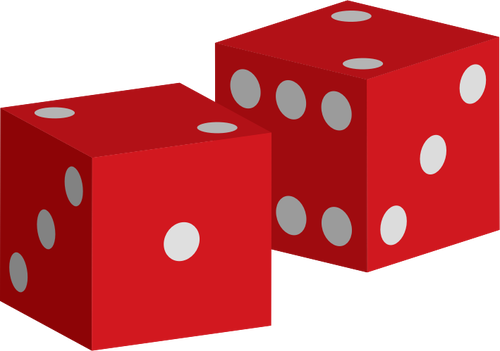 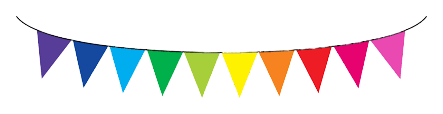 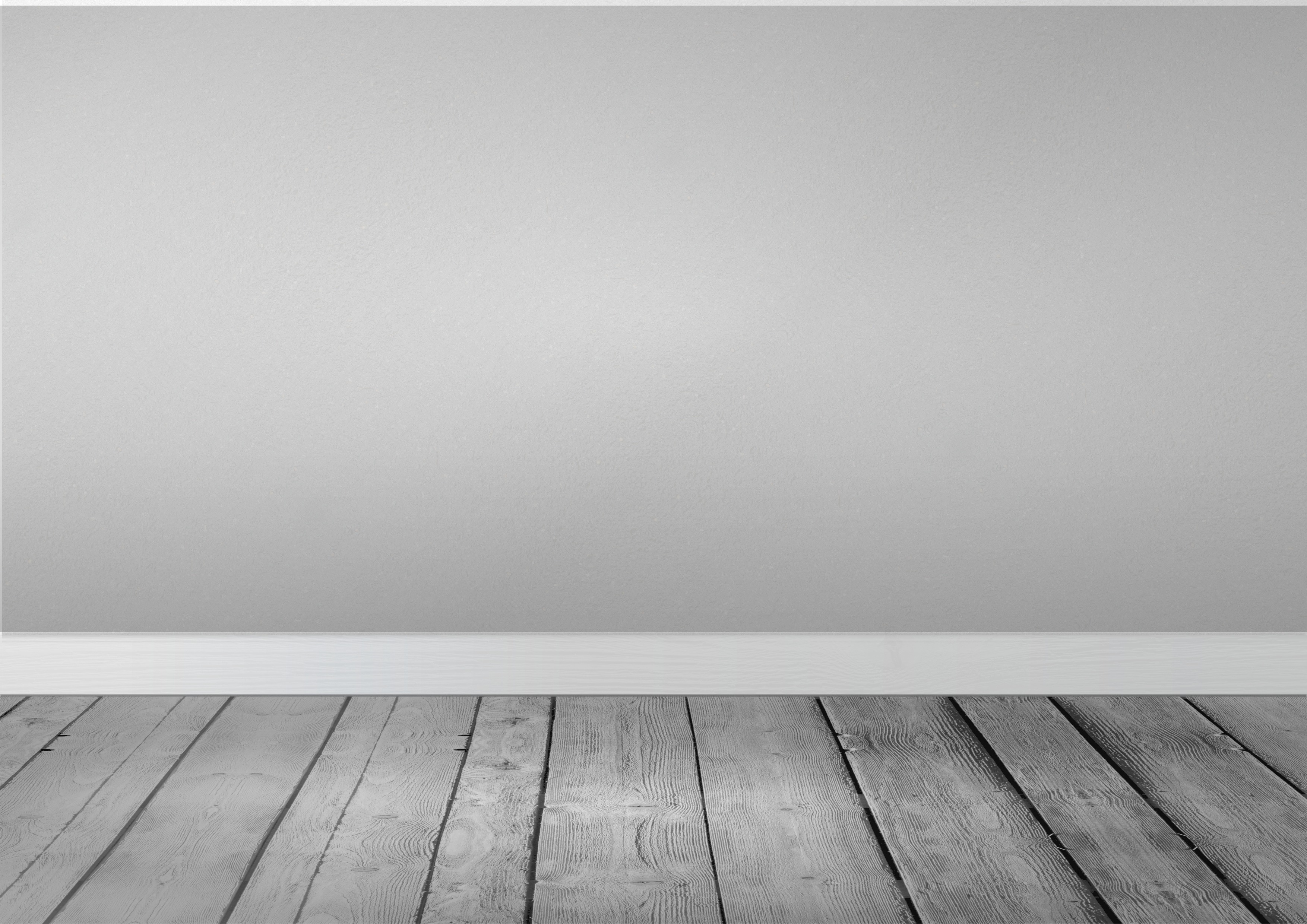 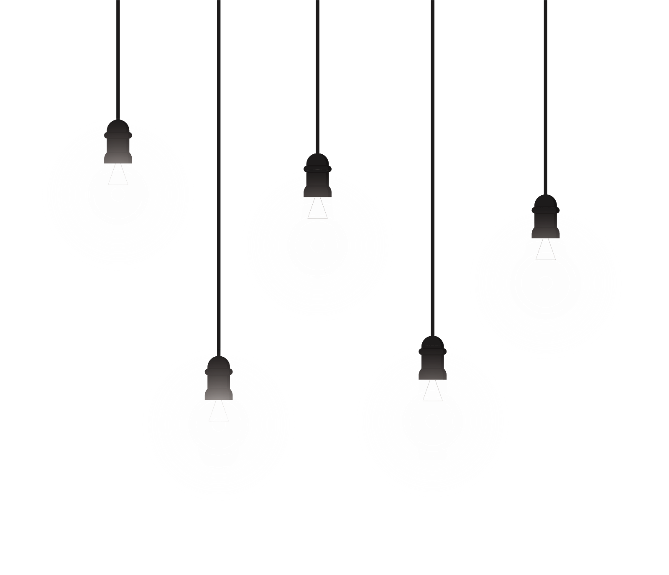 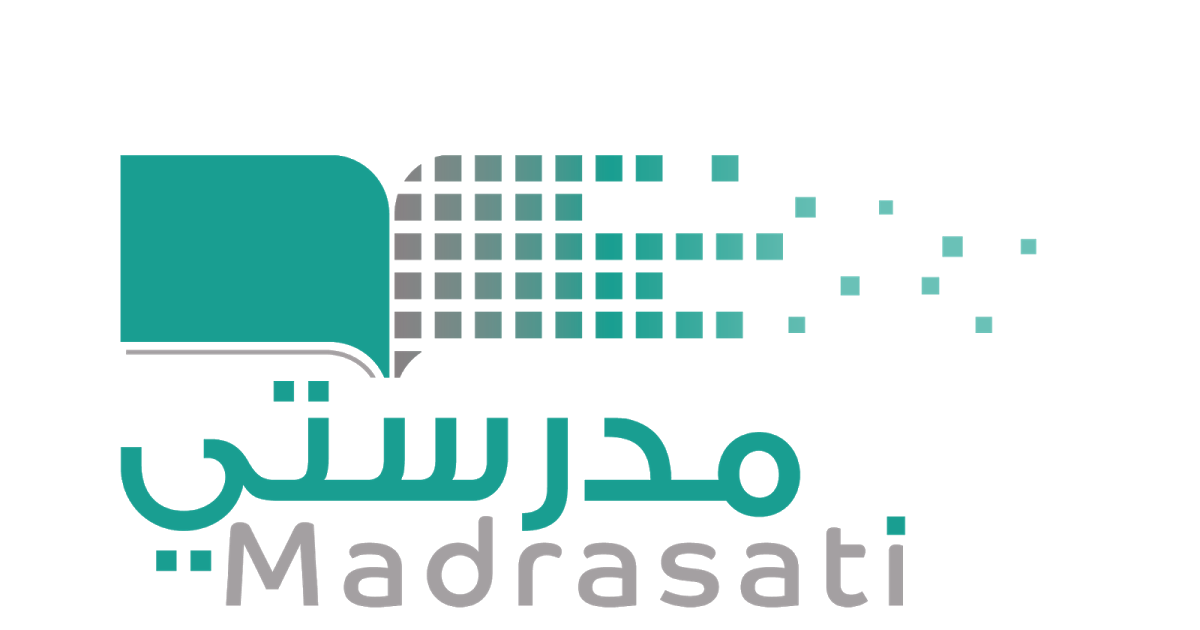 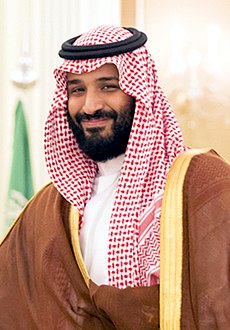 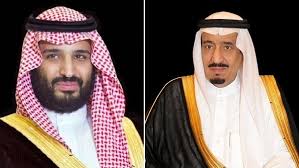 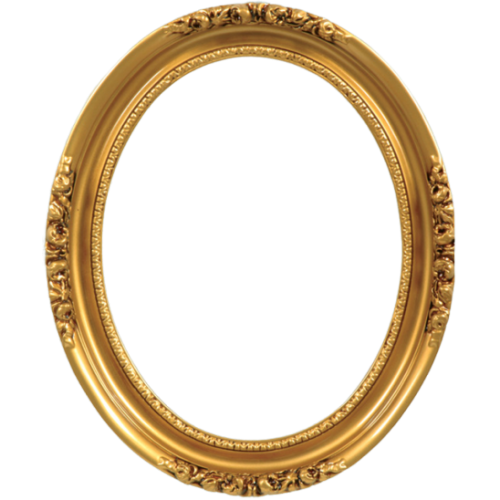 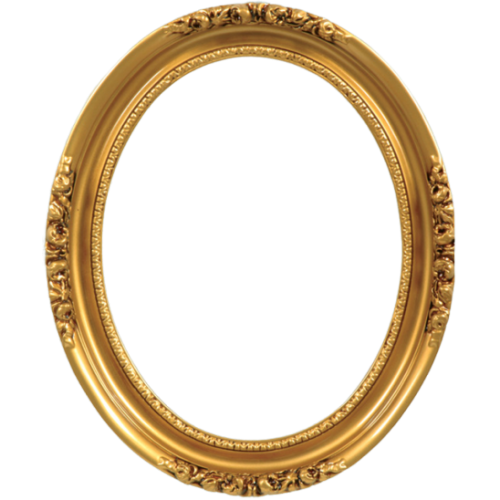 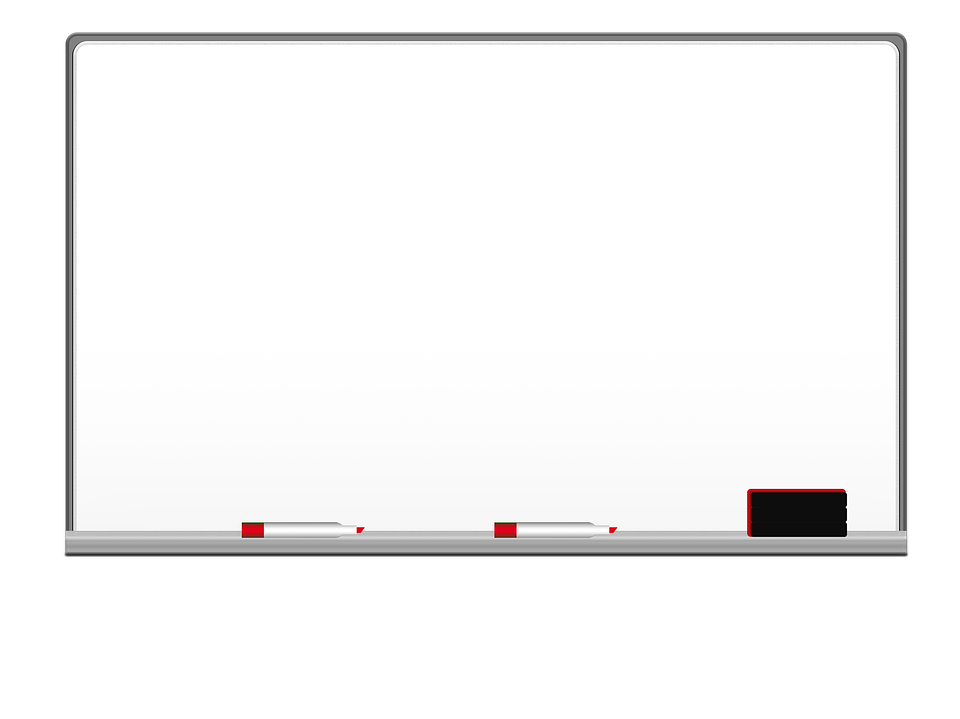 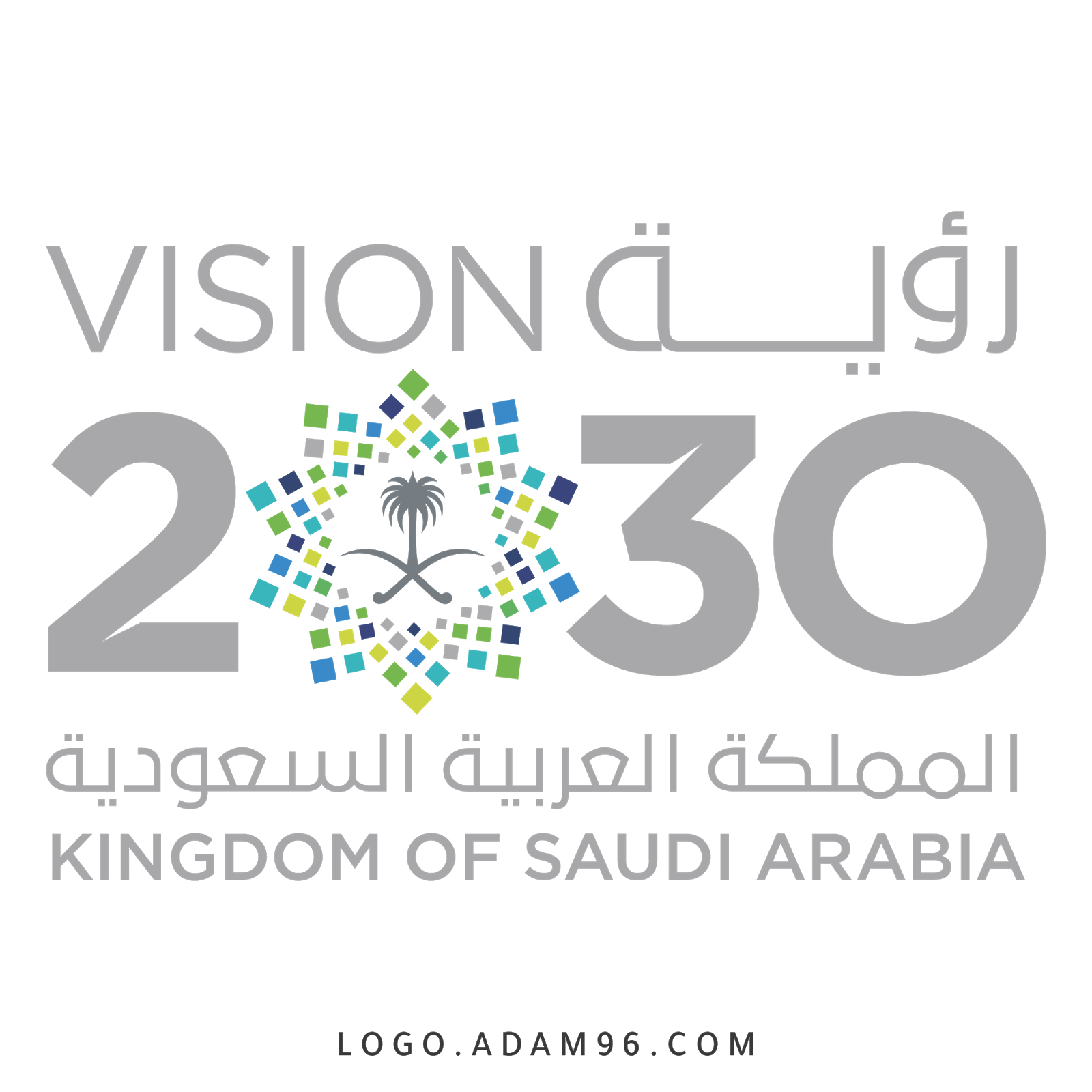 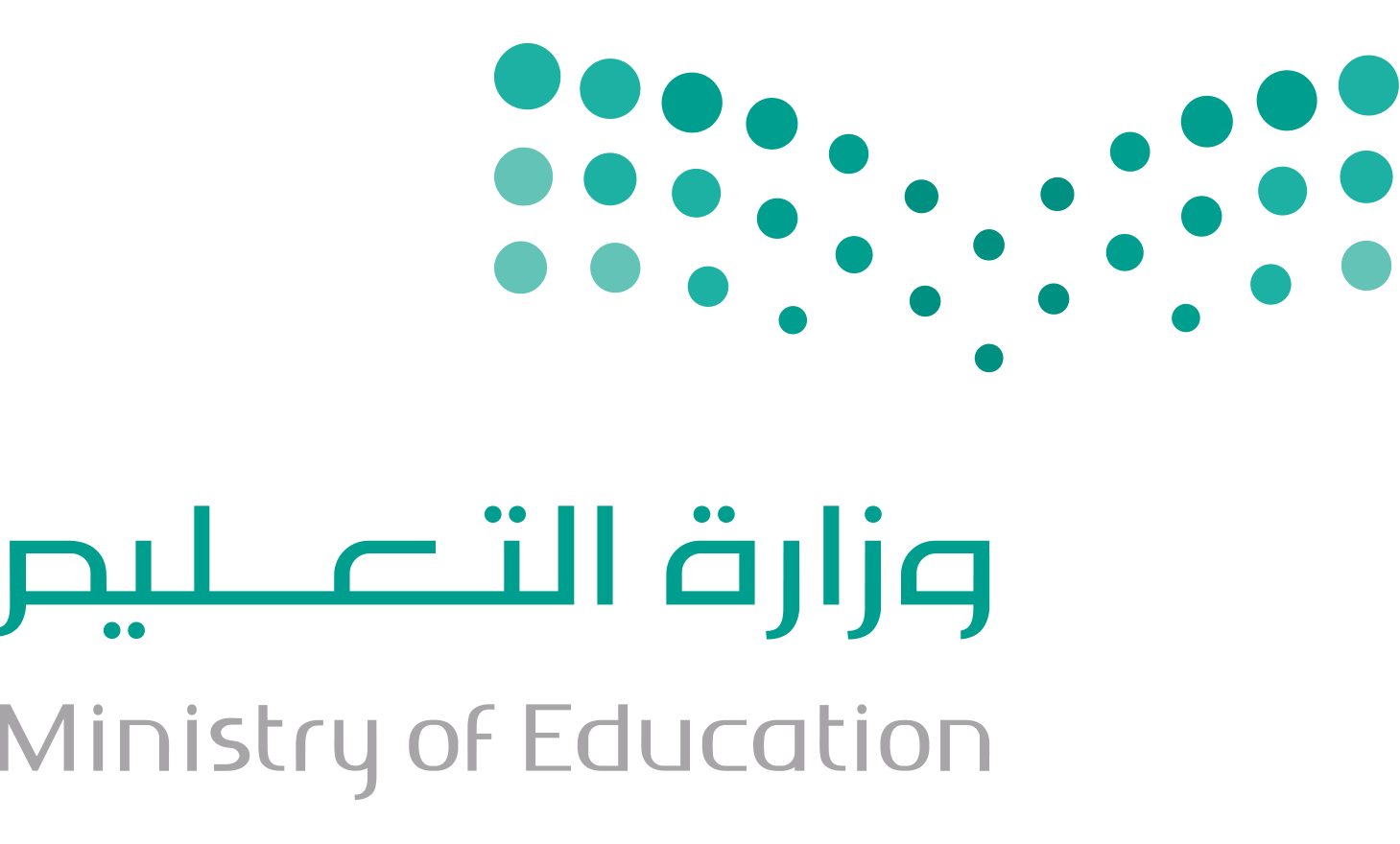 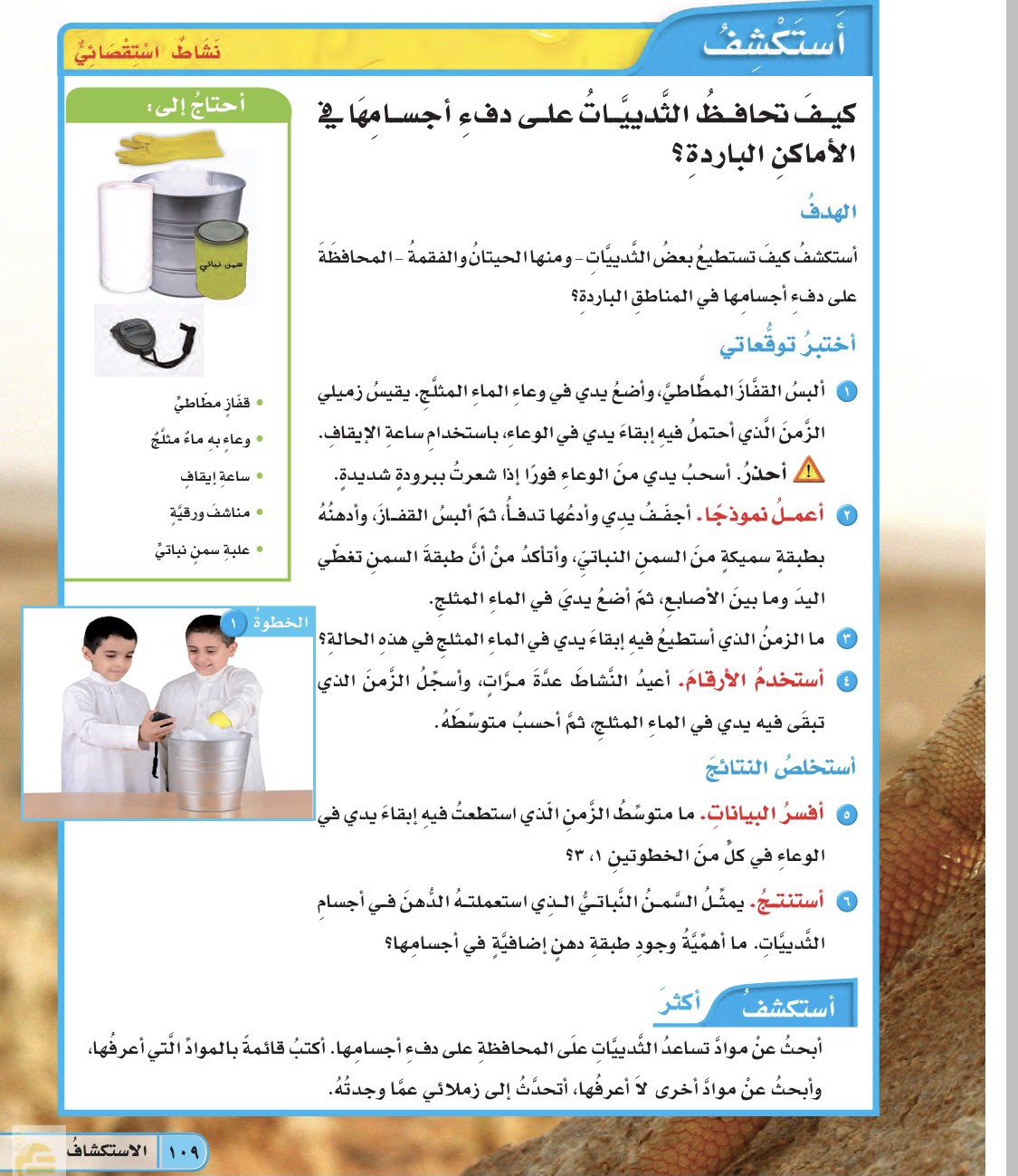 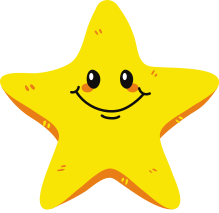 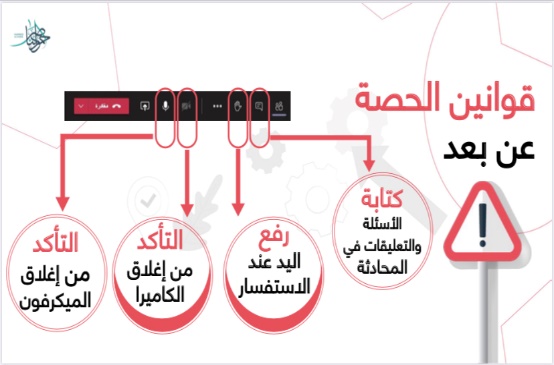 شاهدي الفيديو يشرح استكشف صفحة ١٠٩
قراءة الصور
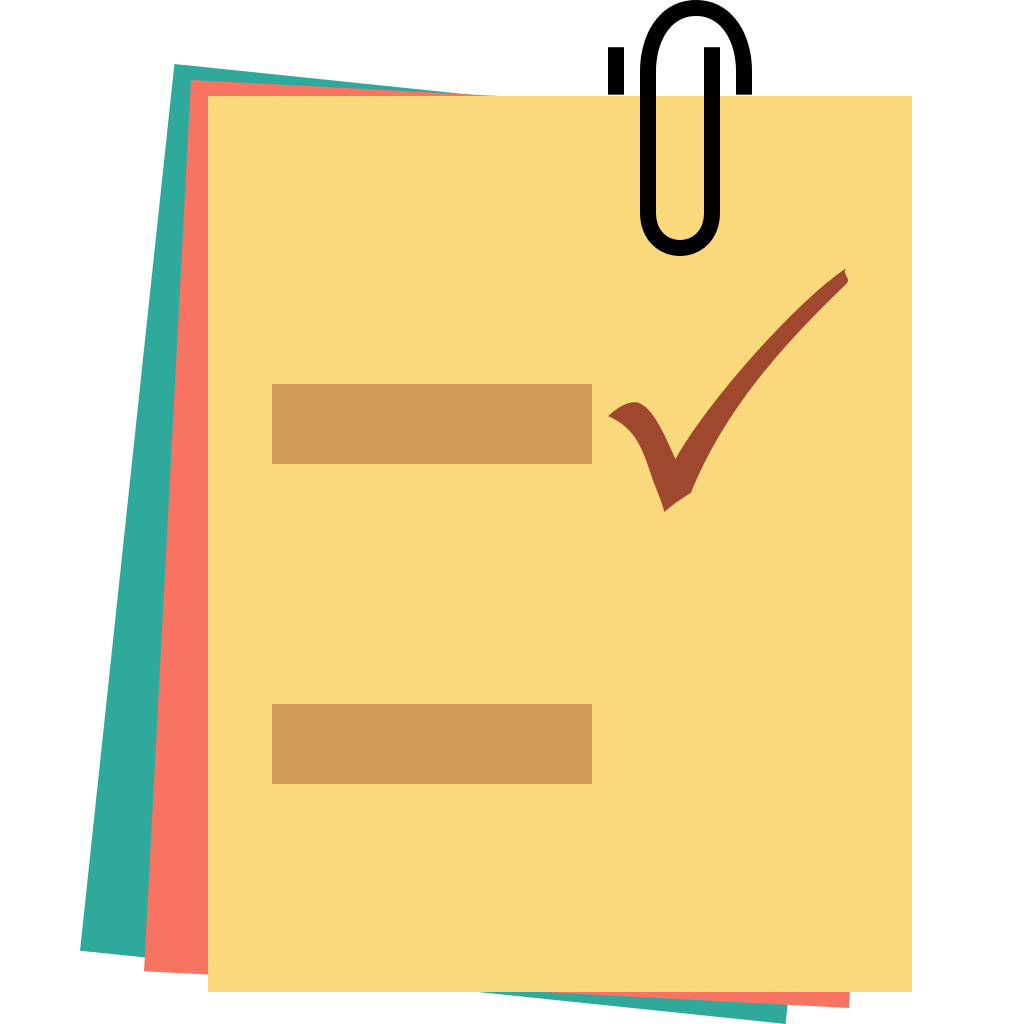 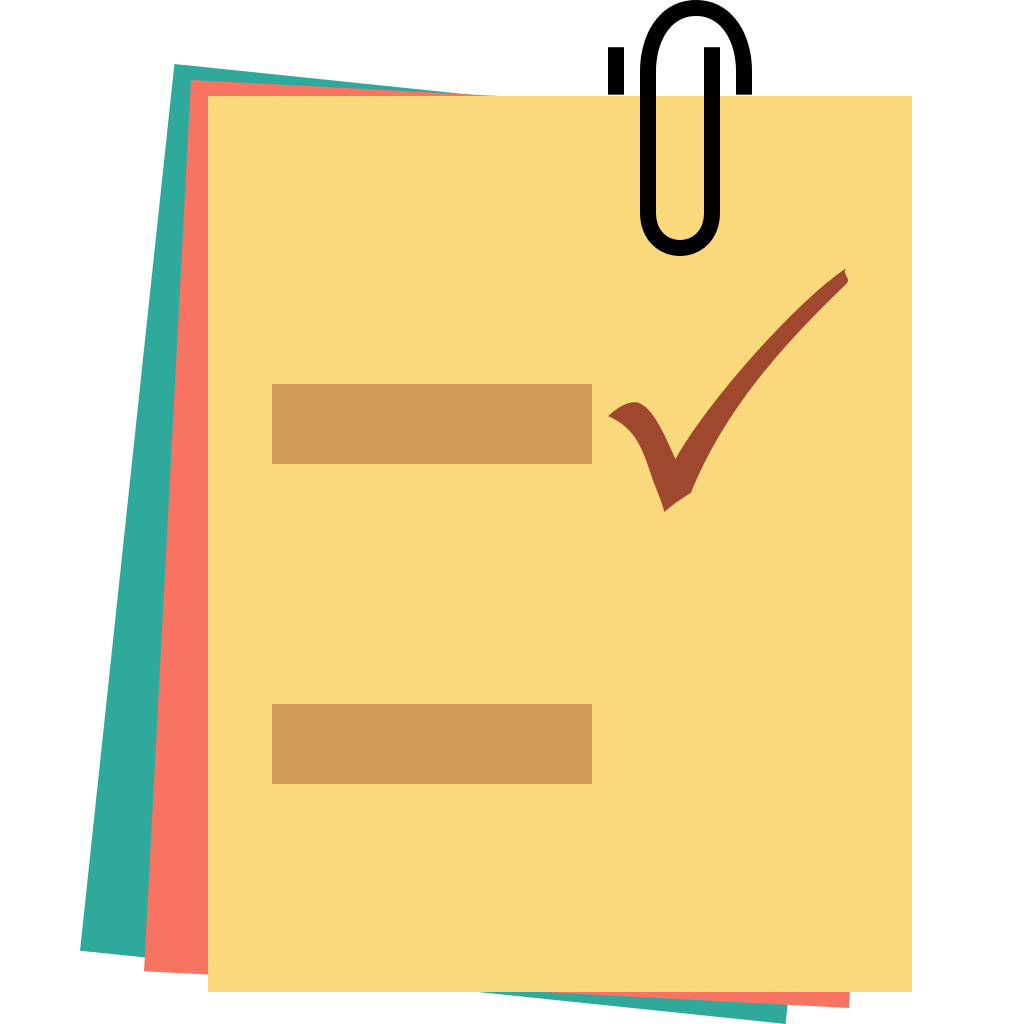 الحضور
جدول التعلم
الدعاء
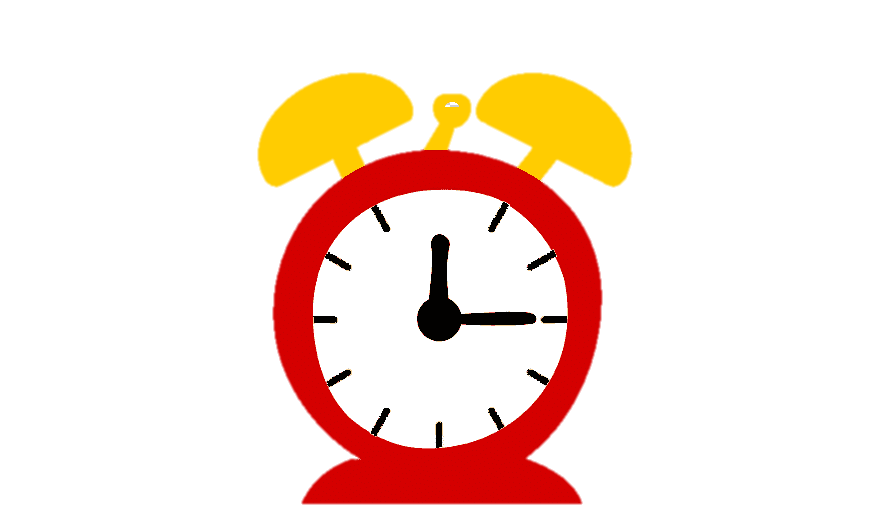 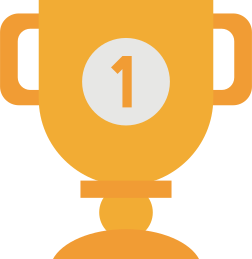 التفكير الناقد
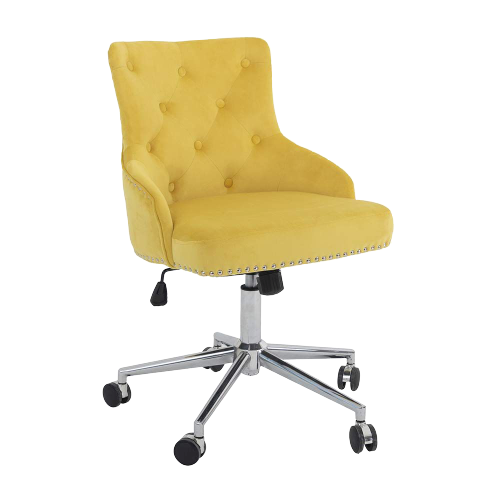 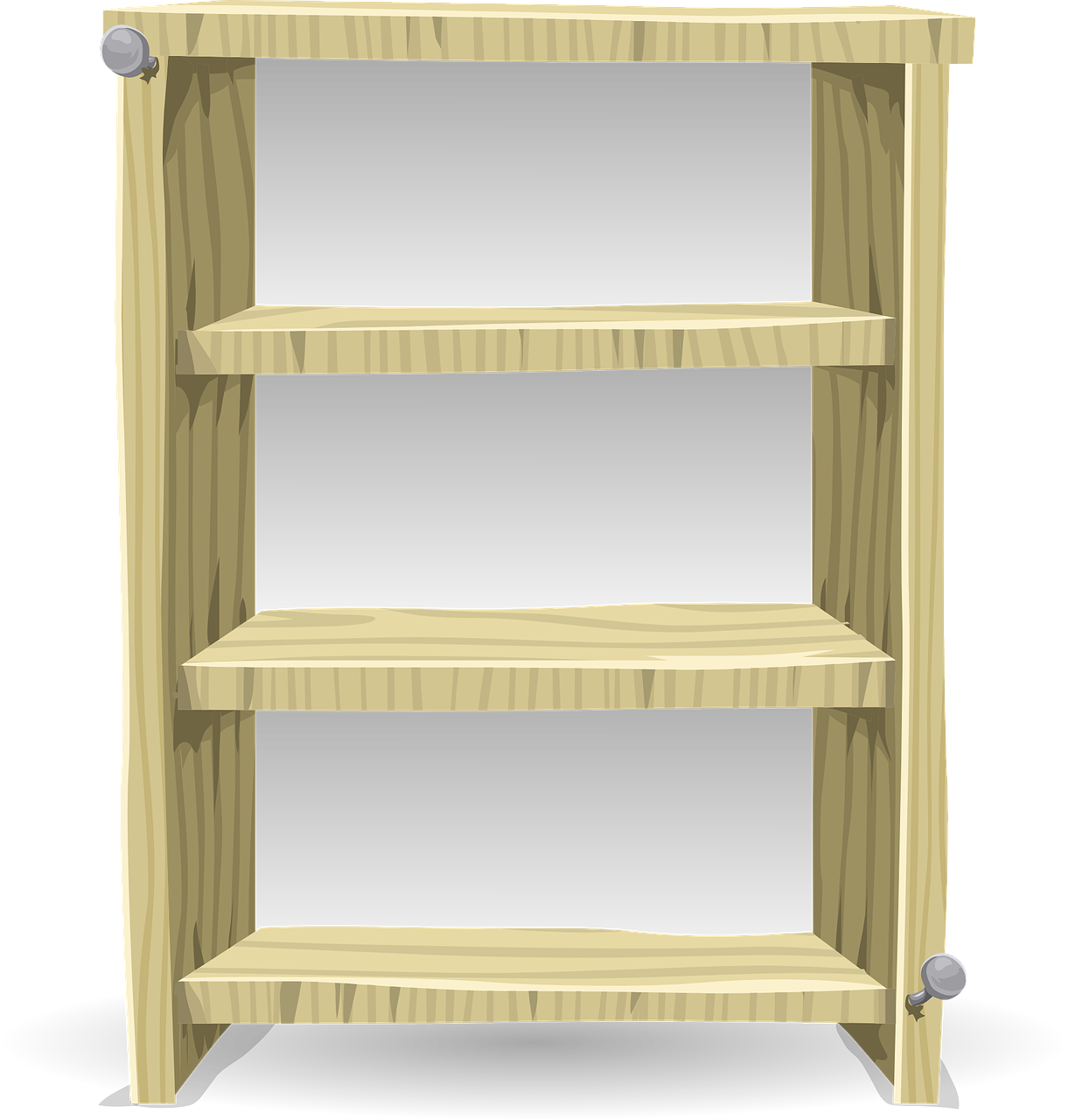 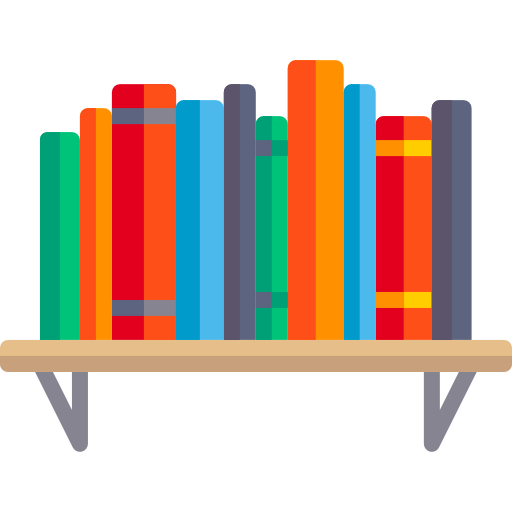 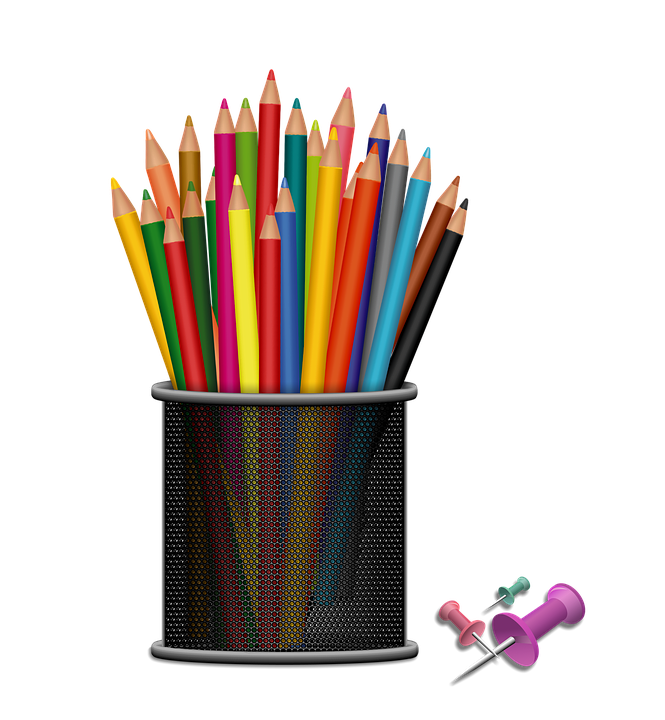 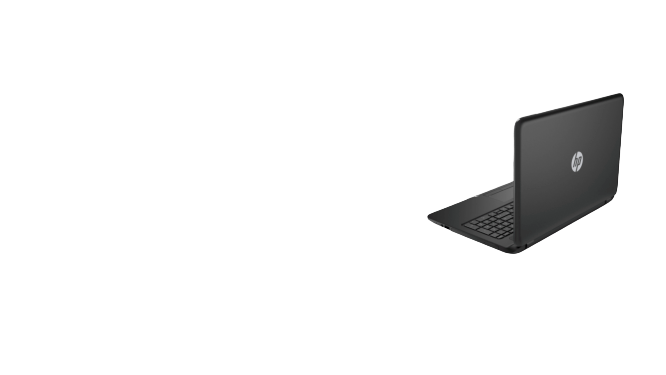 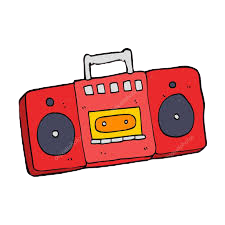 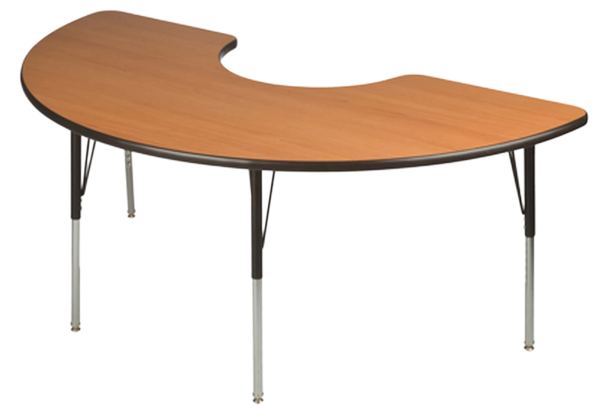 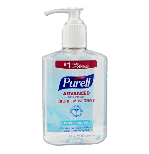 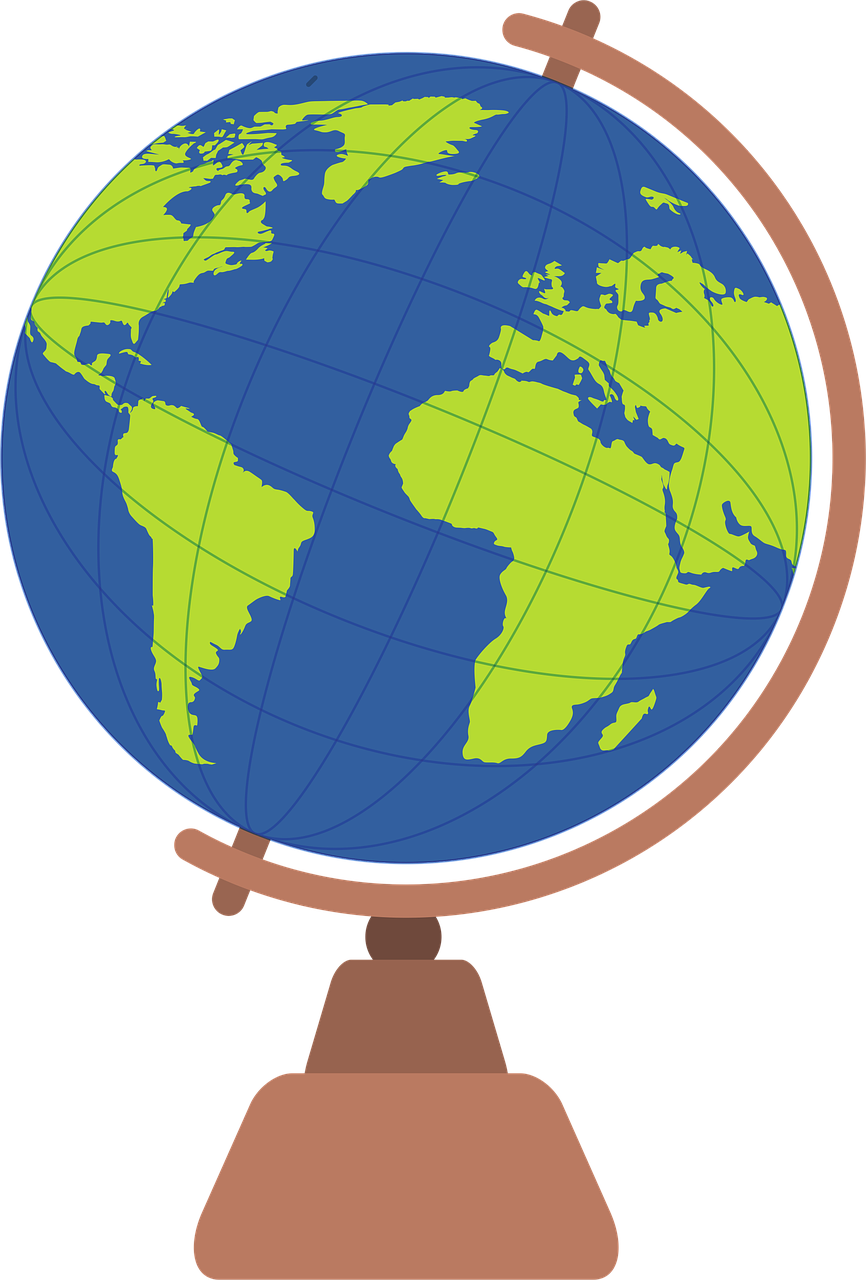 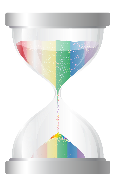 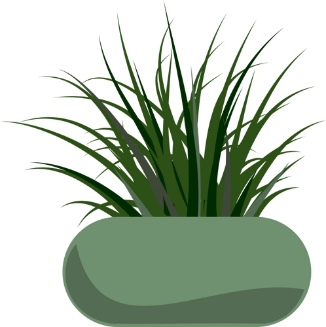 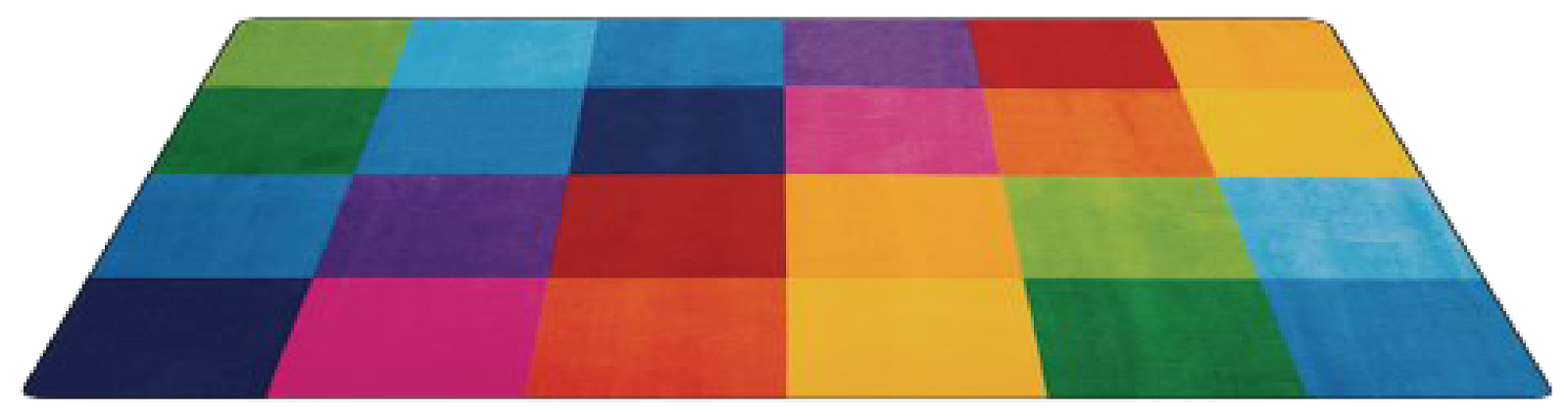 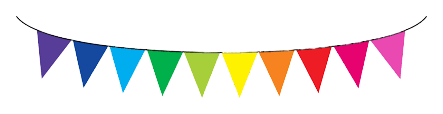 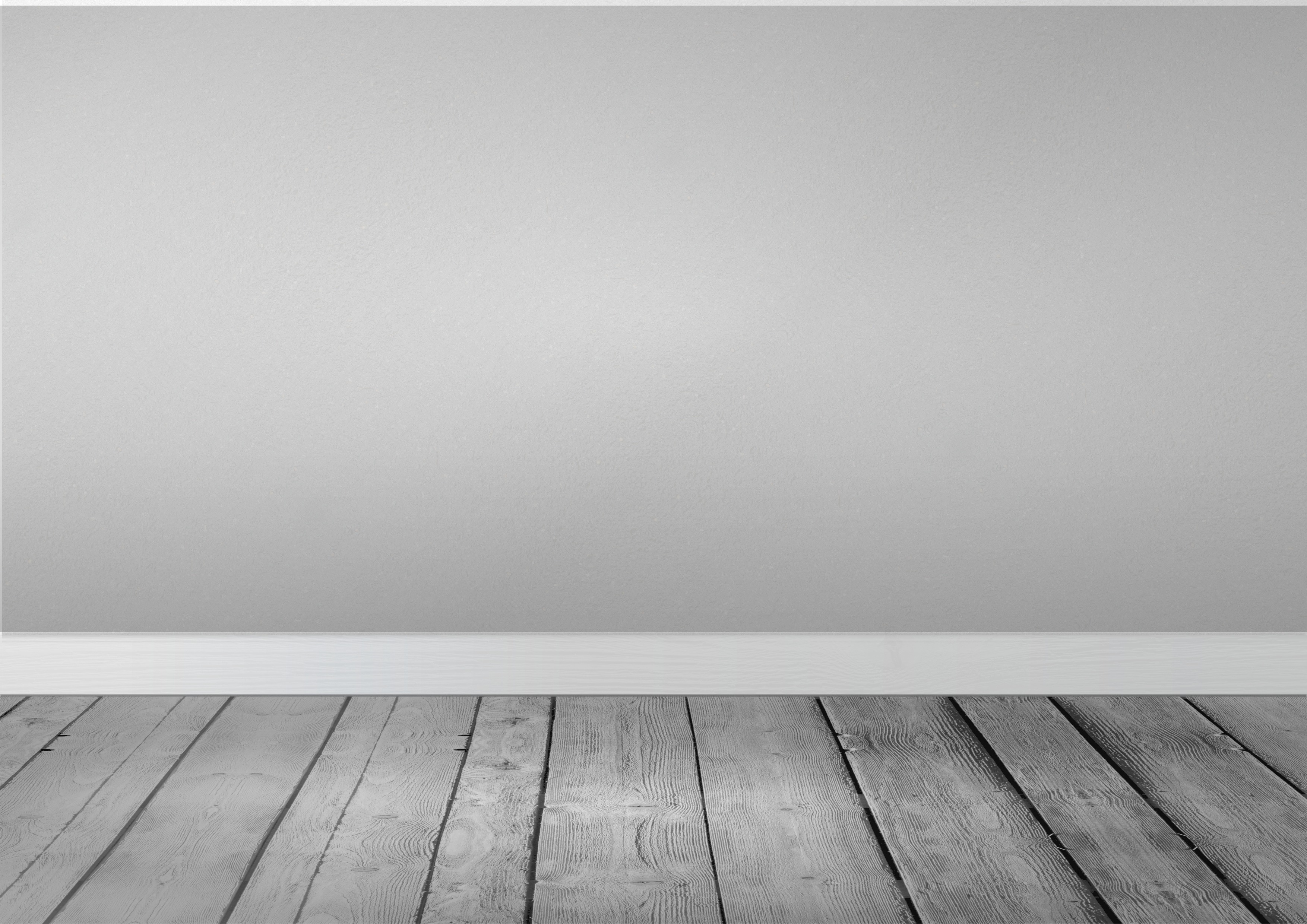 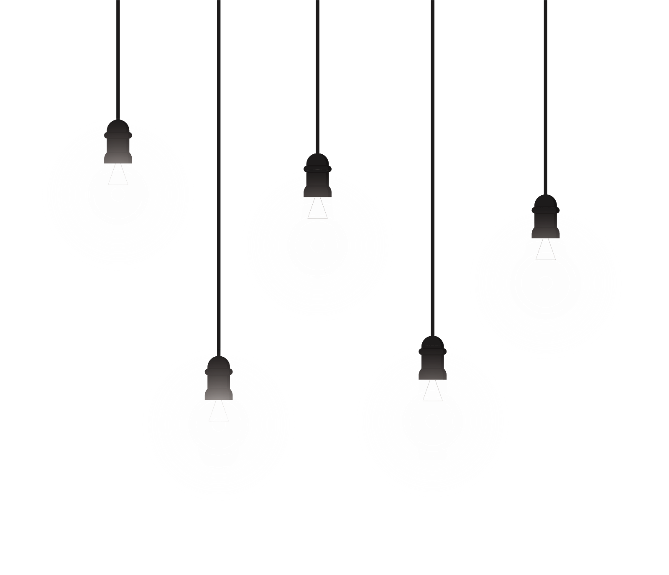 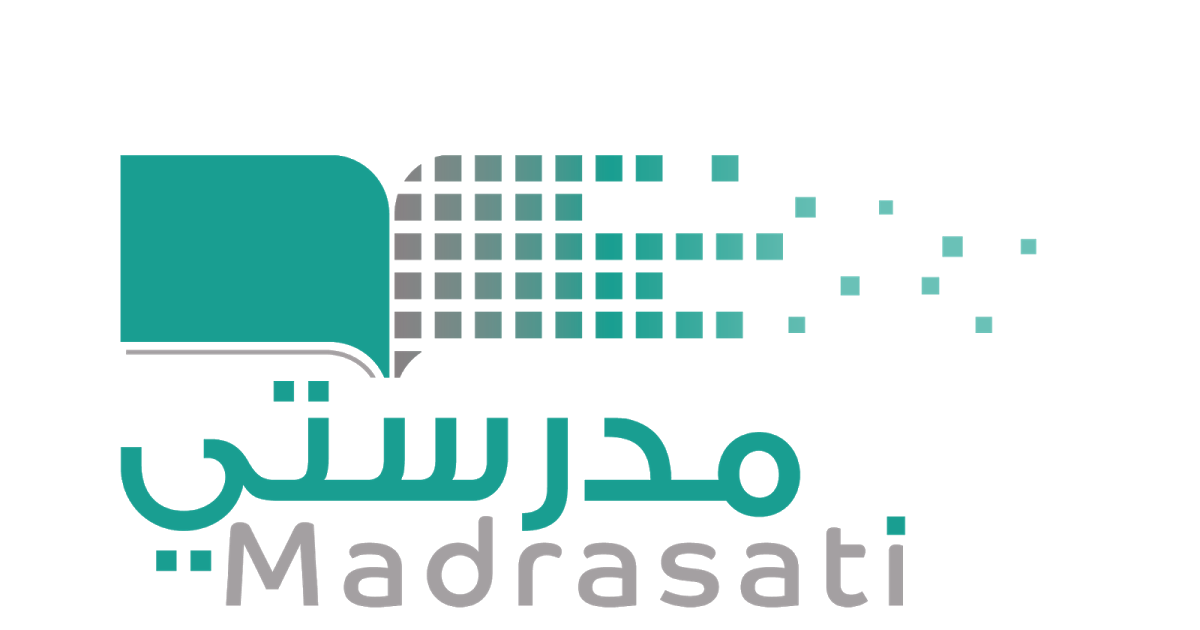 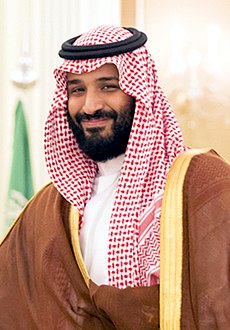 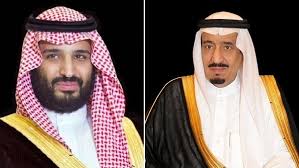 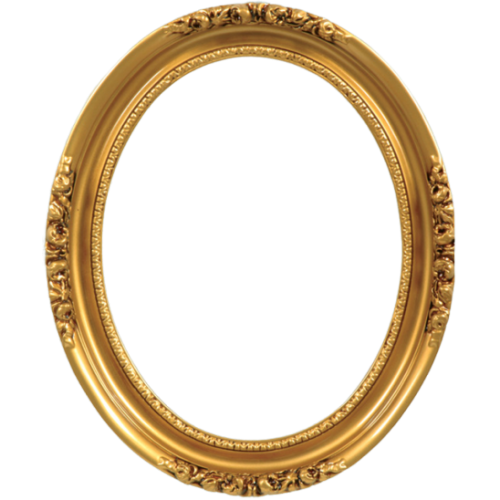 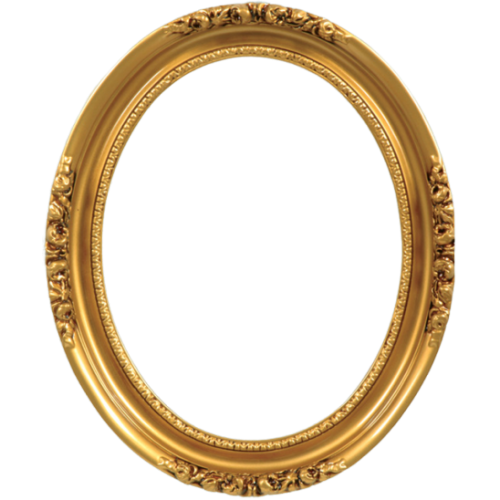 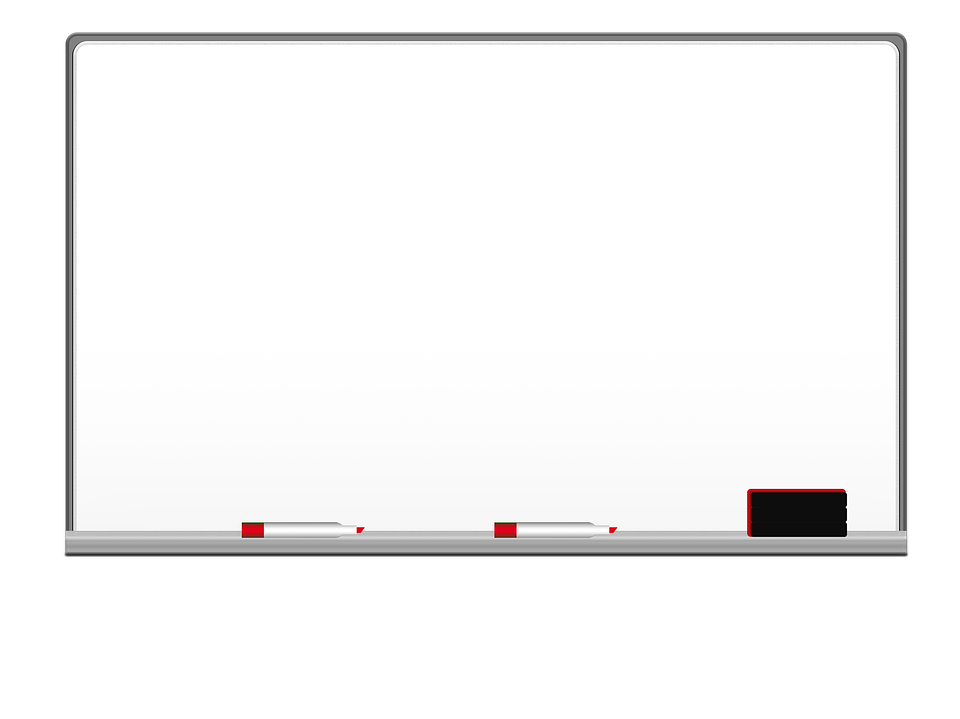 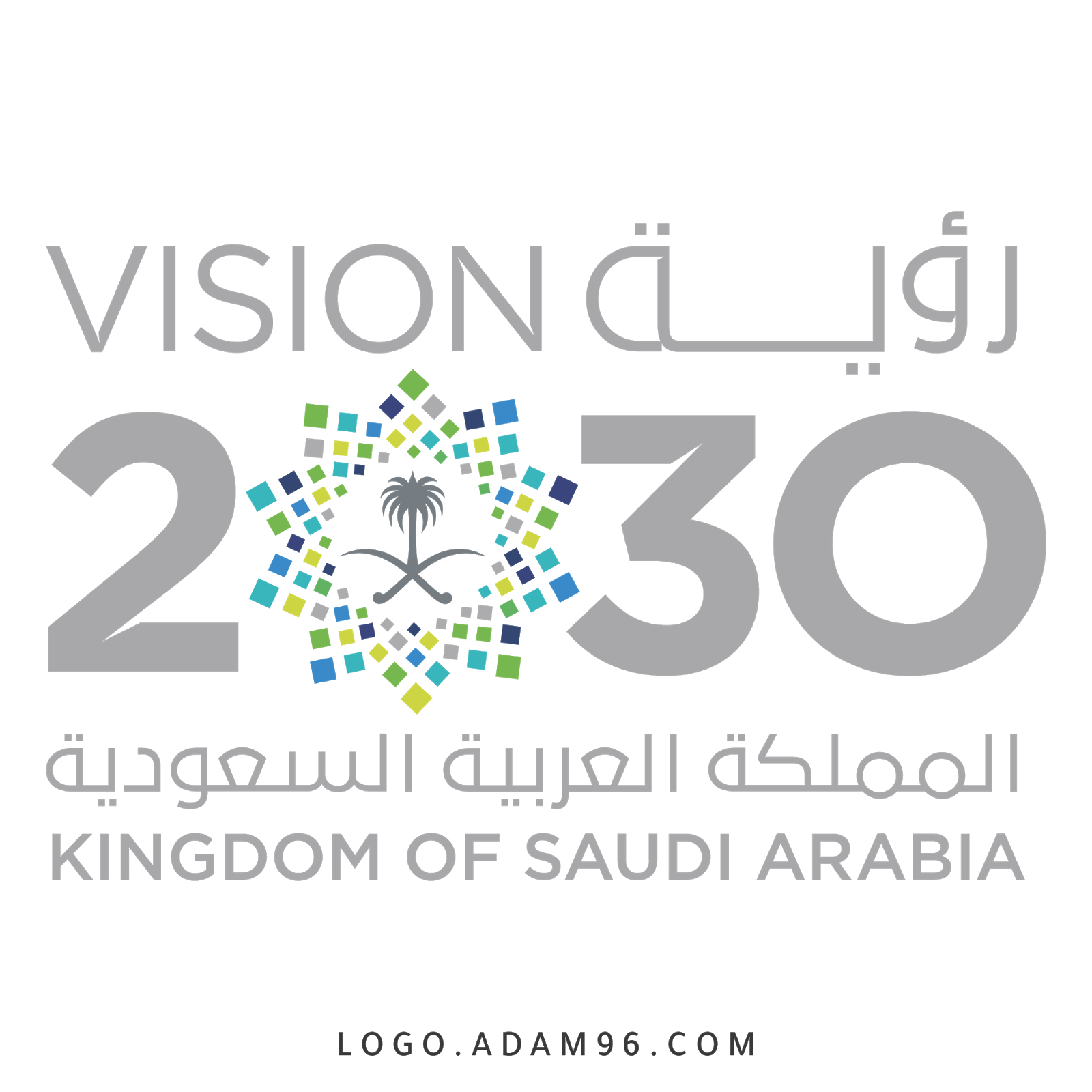 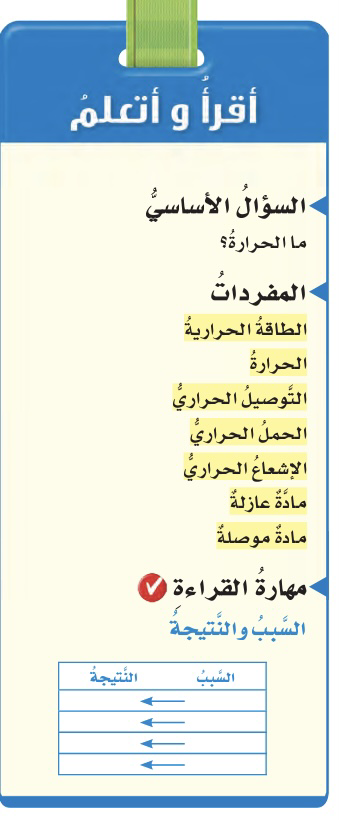 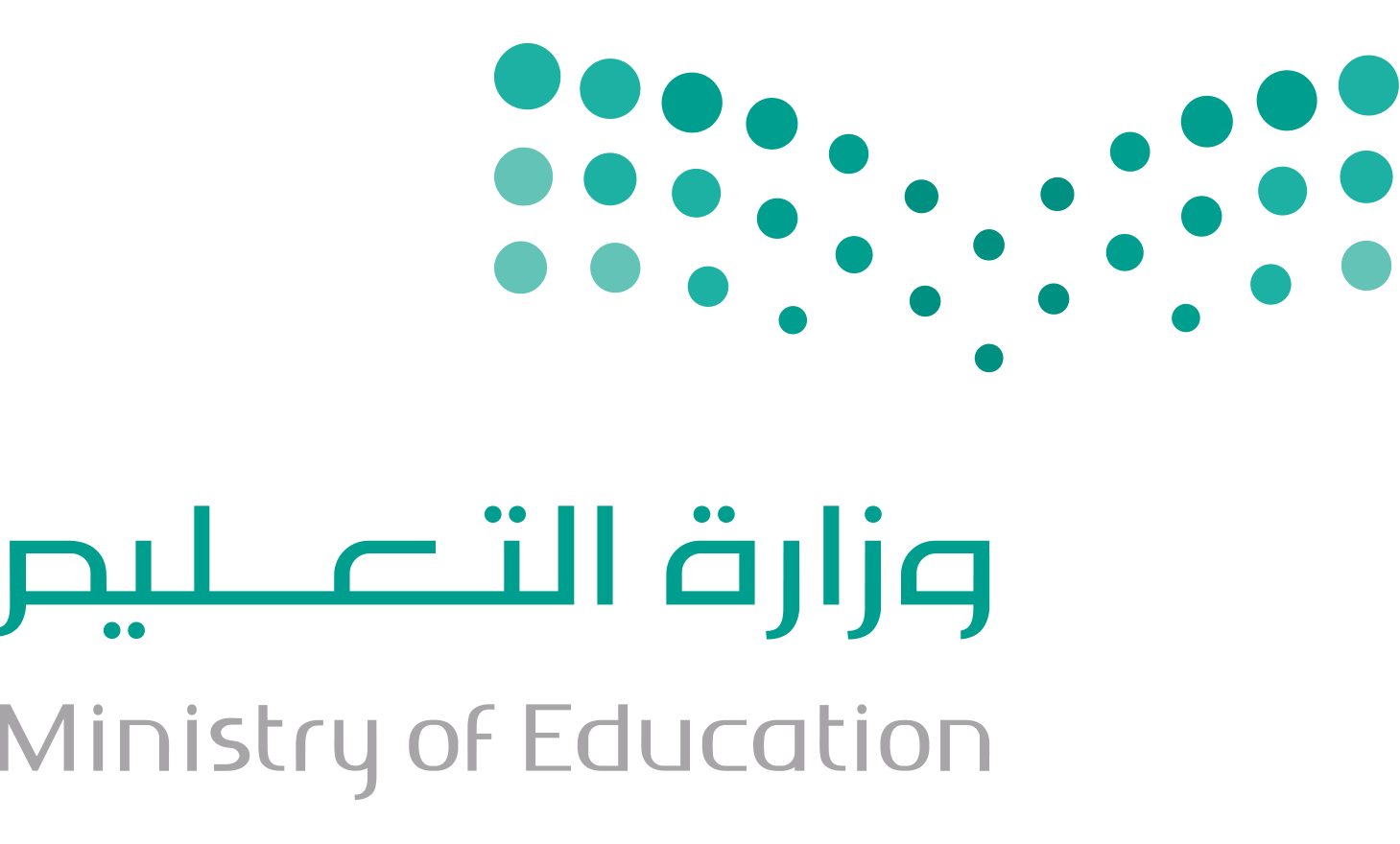 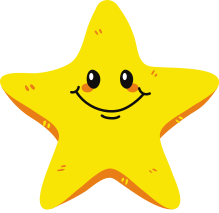 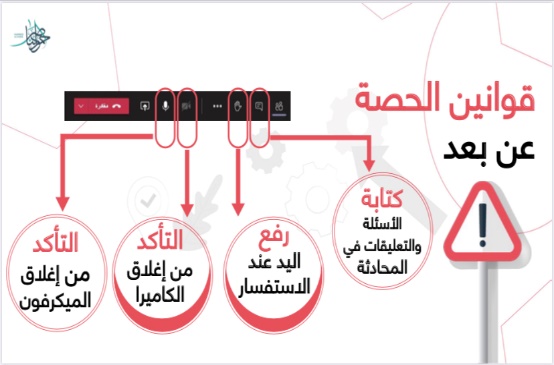 قراءة الصور
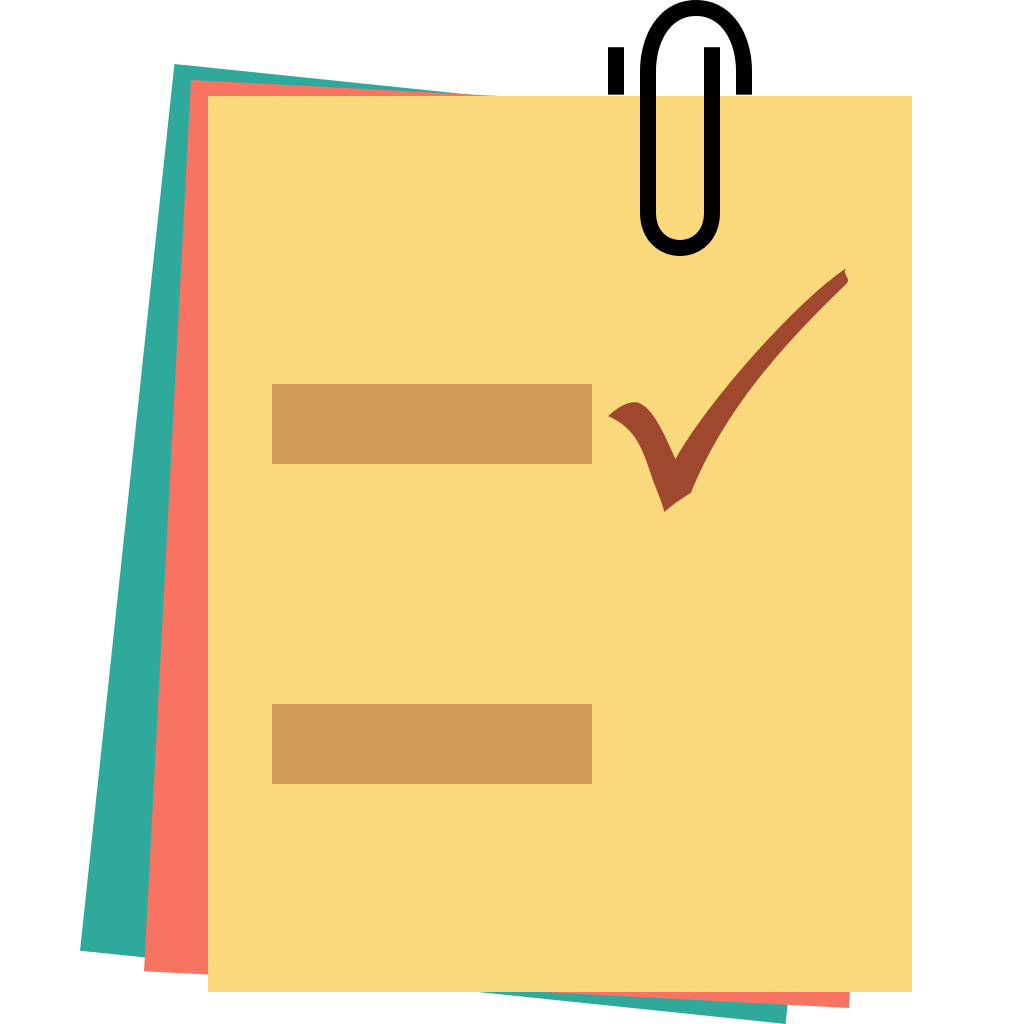 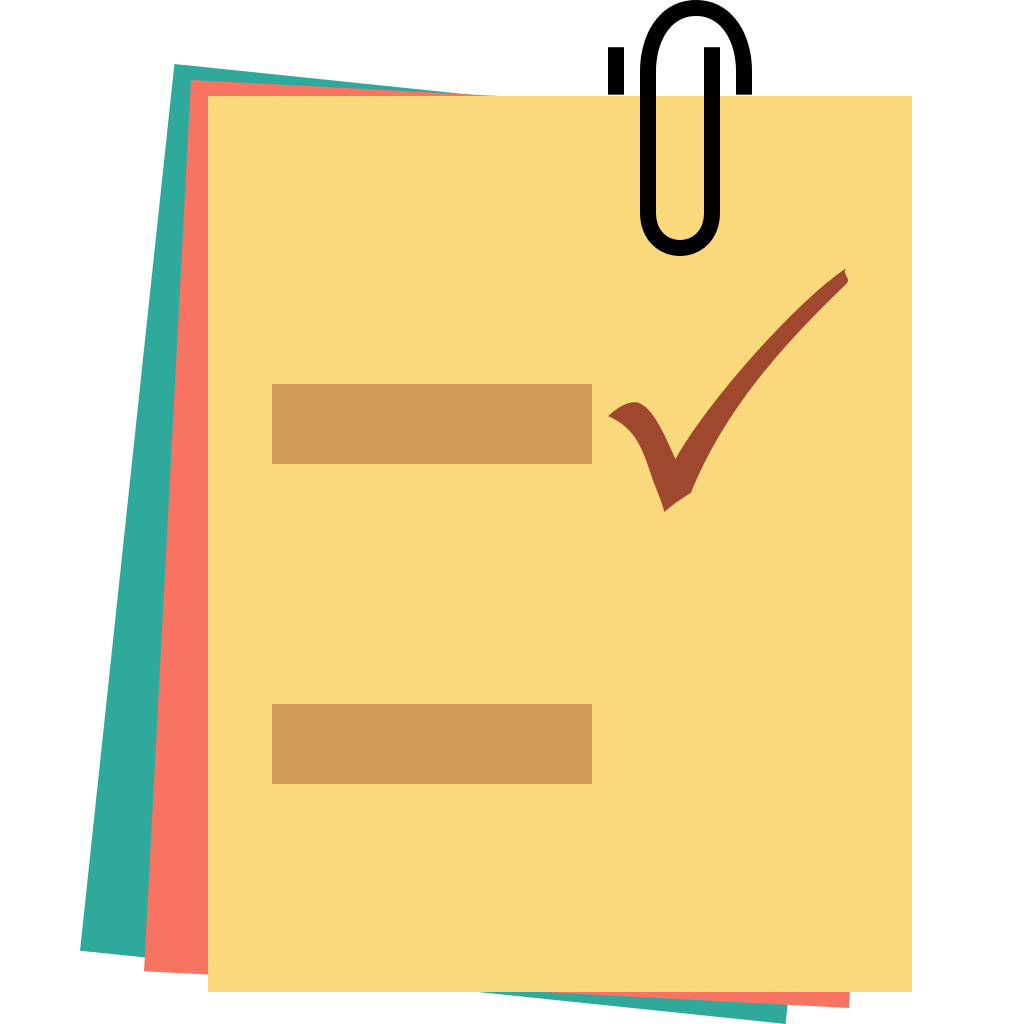 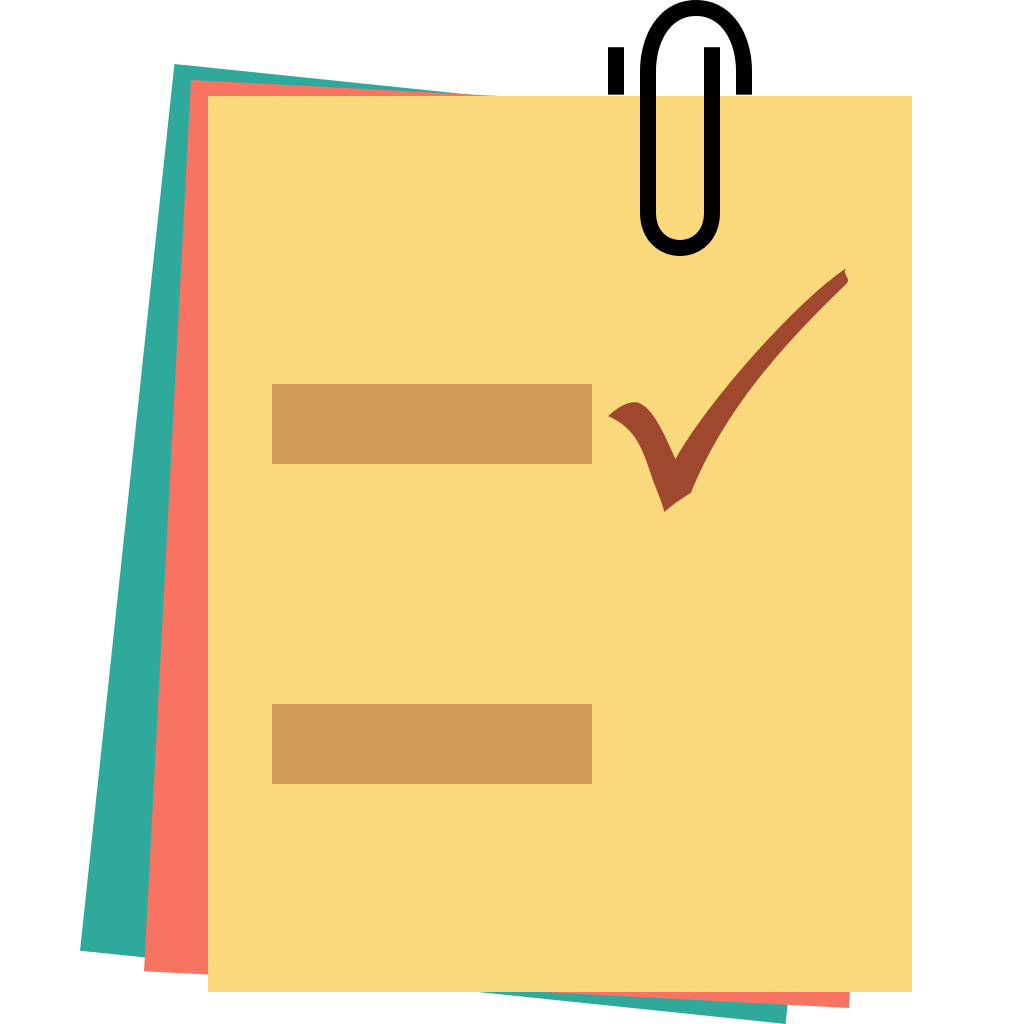 ننطلق
الحضور
جدول التعلم
الدعاء
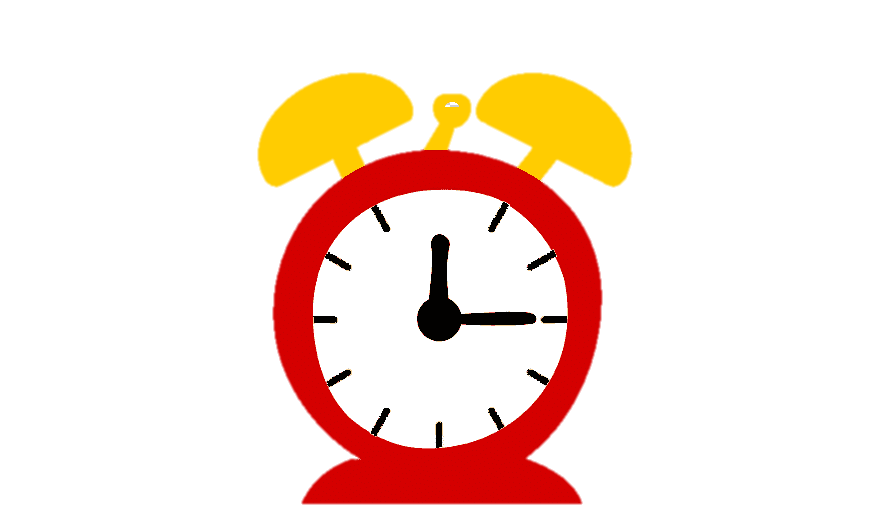 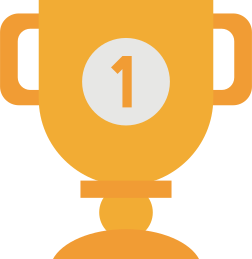 التفكير الناقد
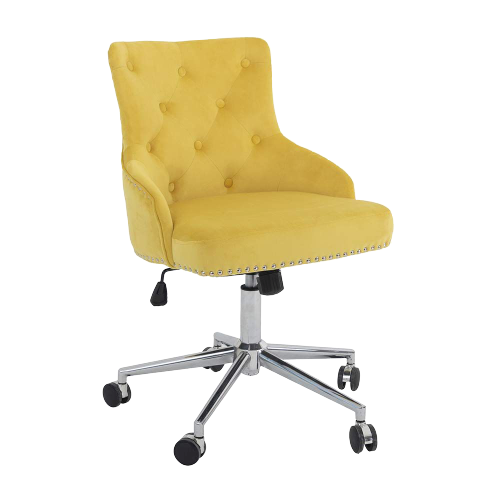 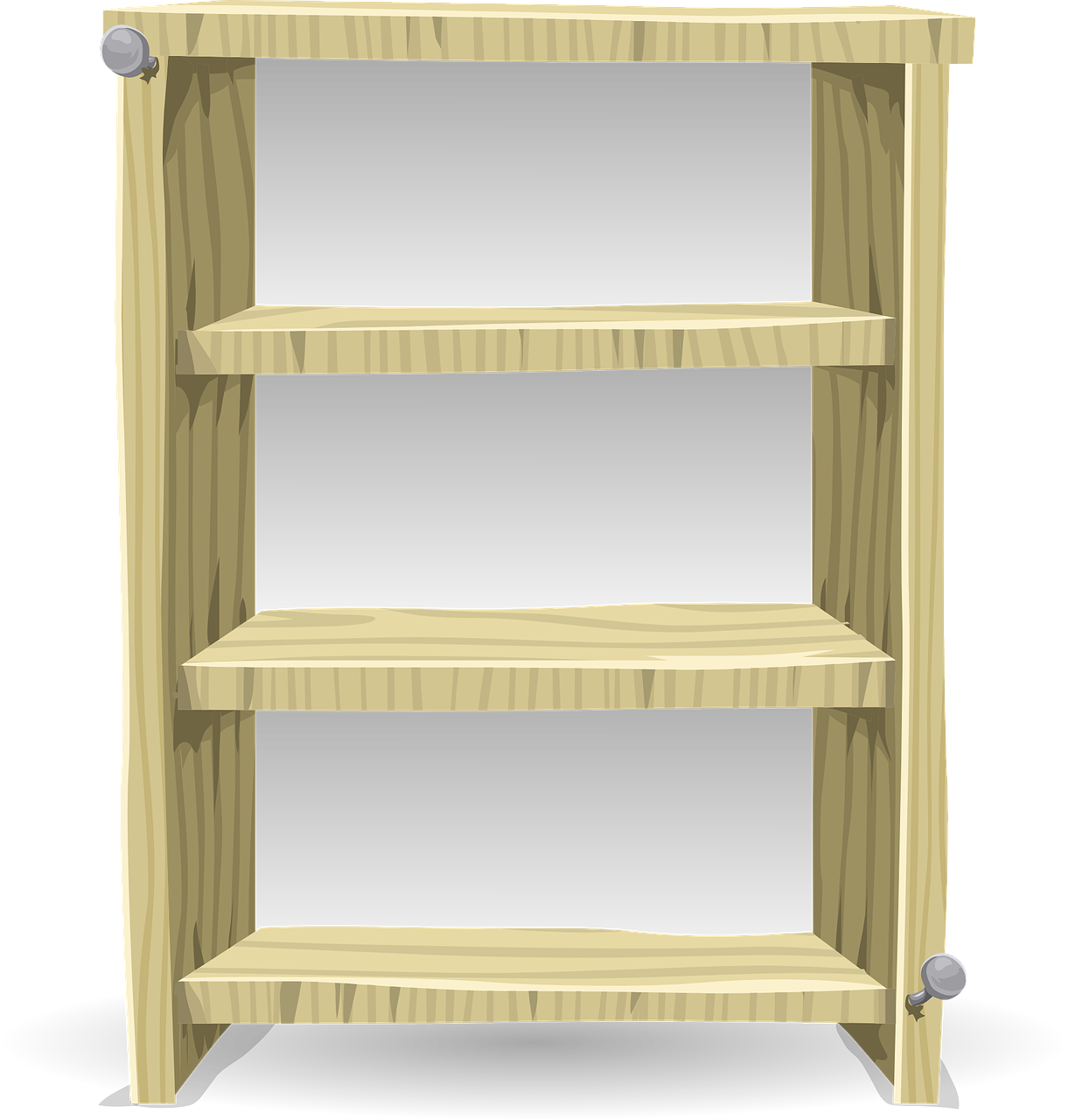 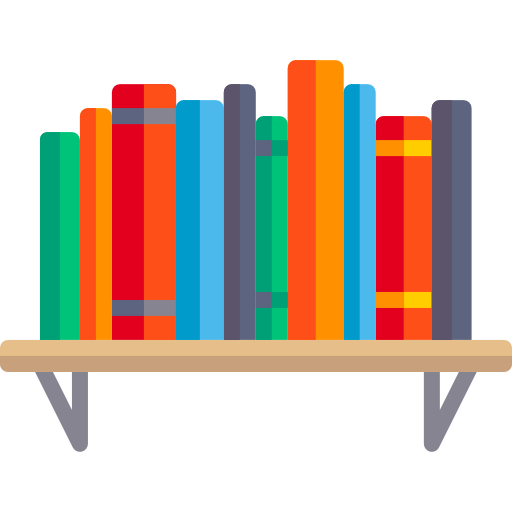 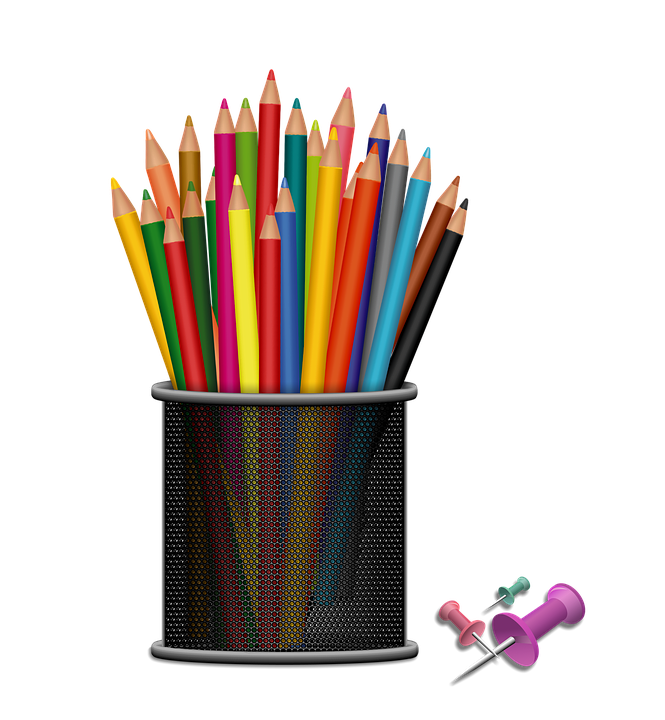 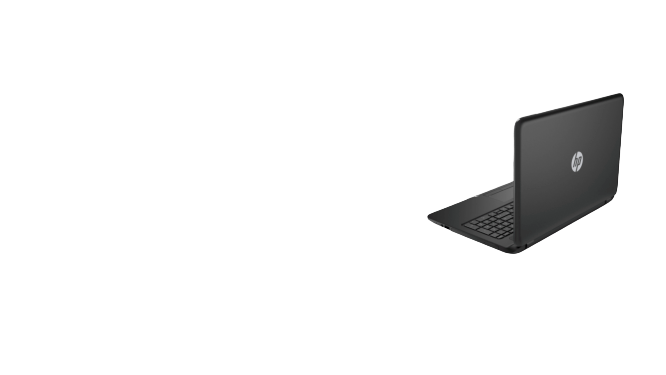 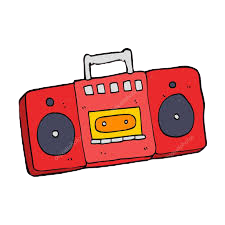 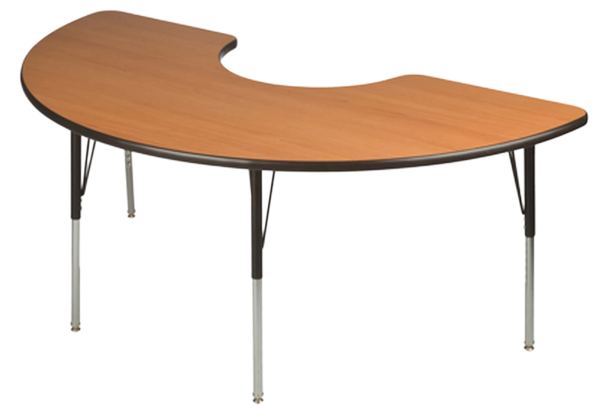 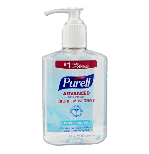 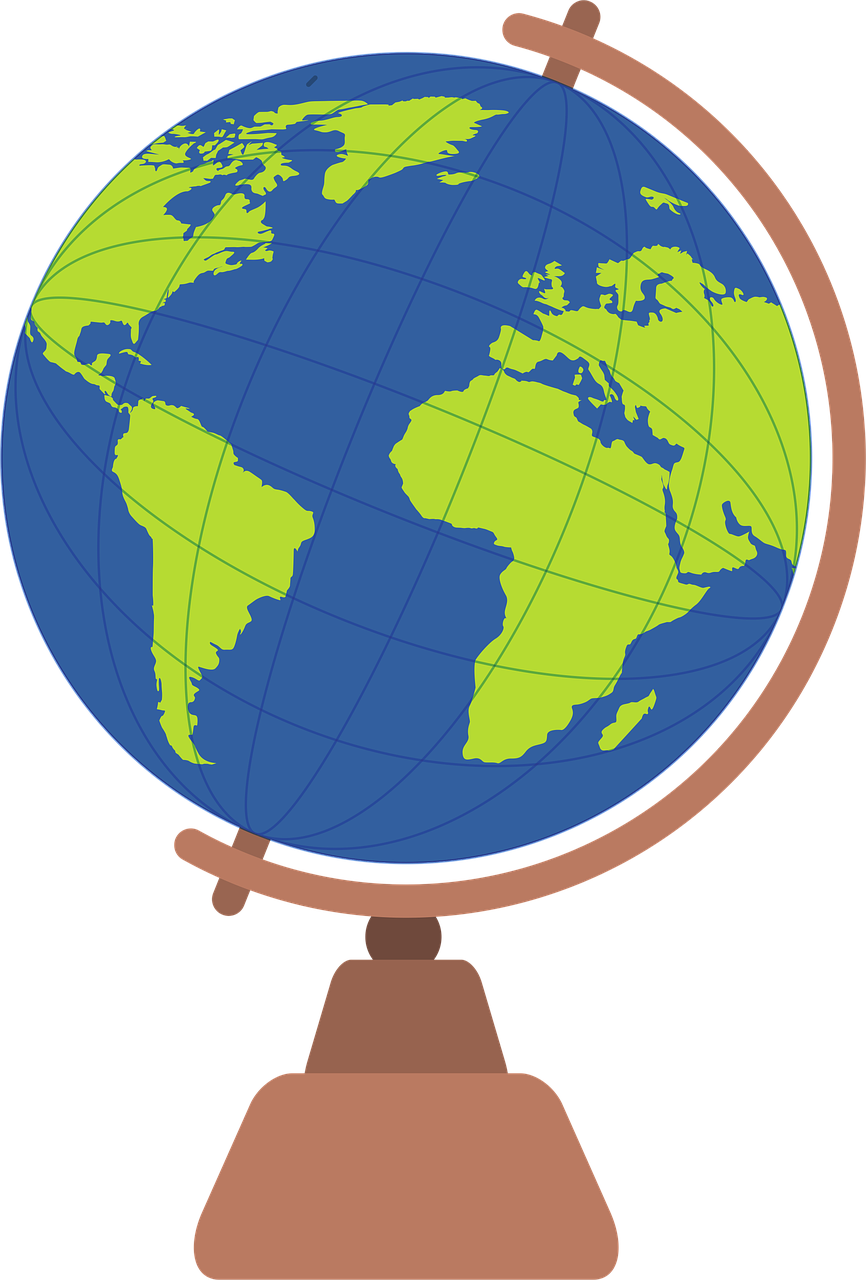 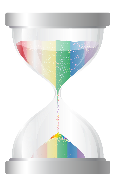 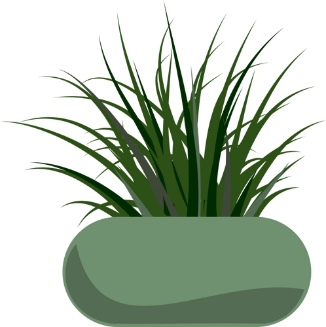 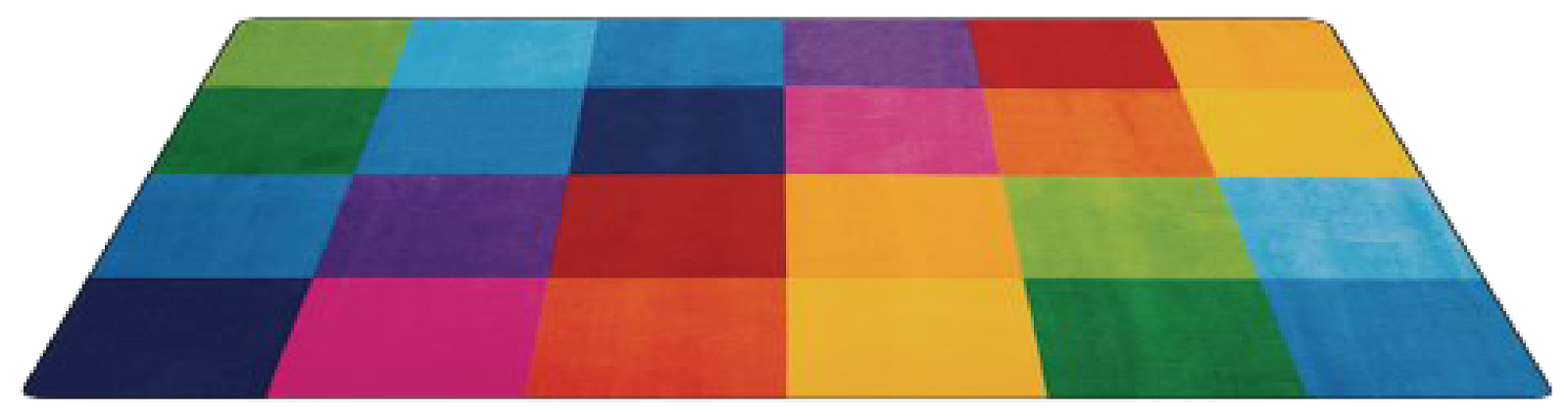 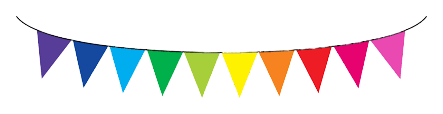 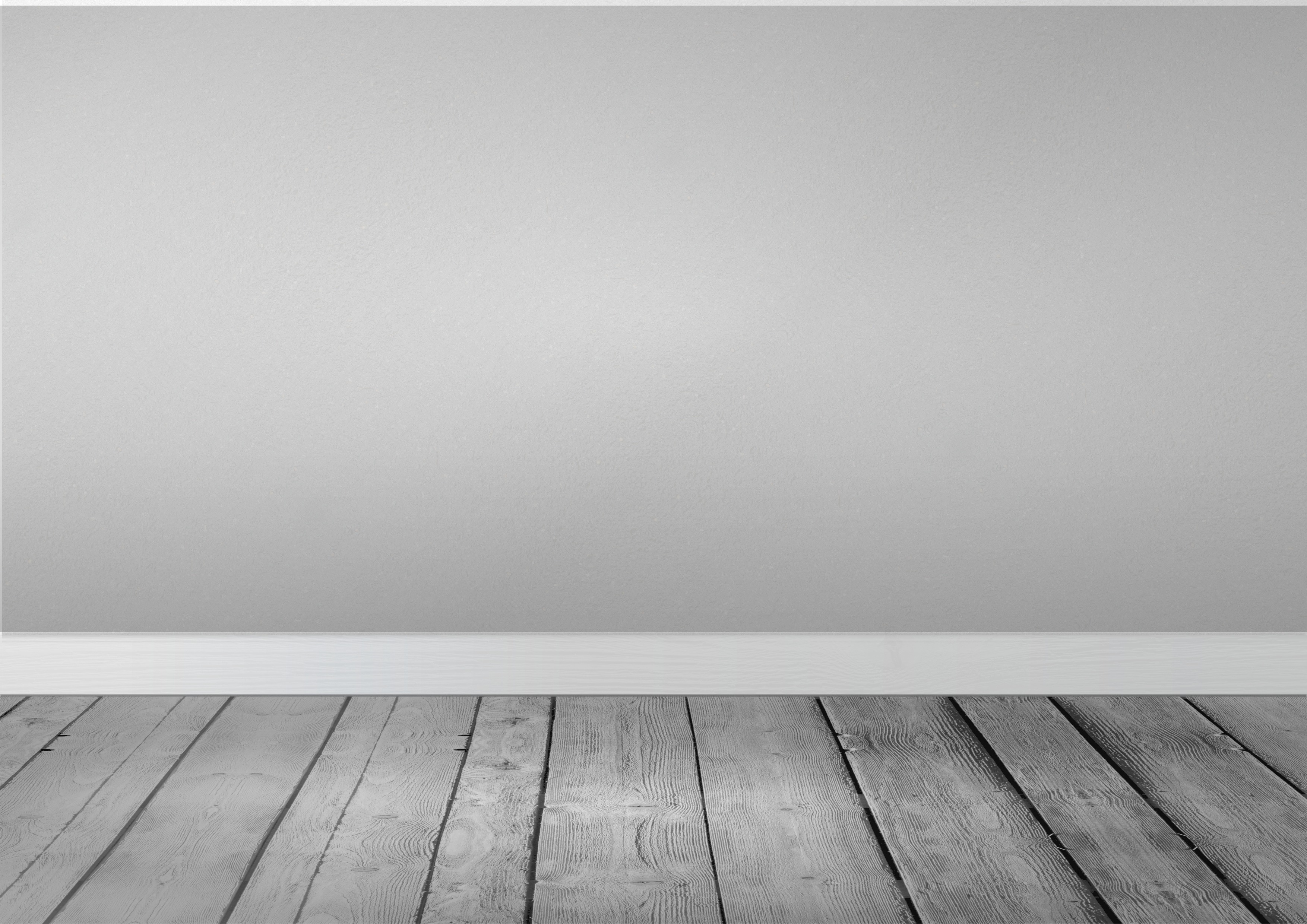 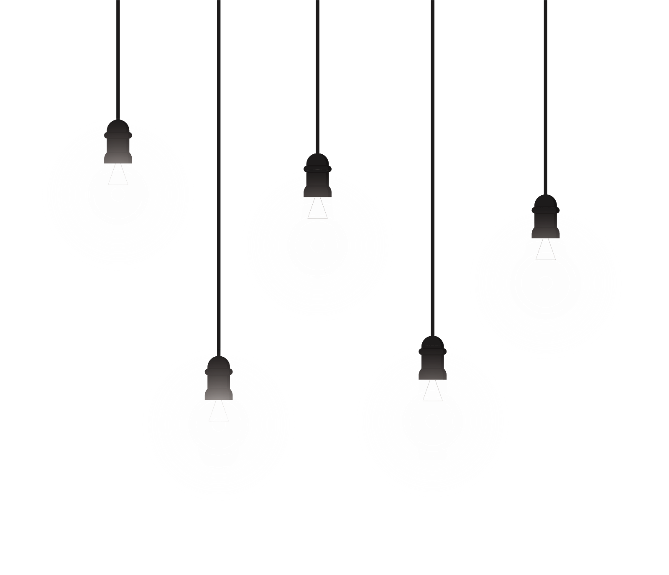 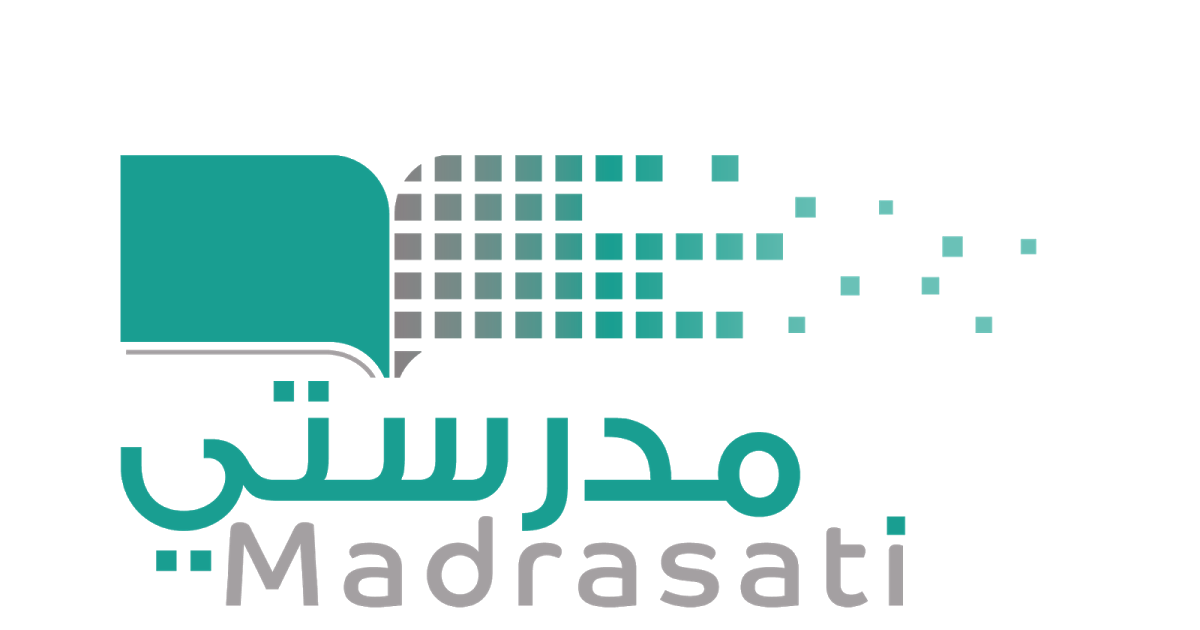 خبرات 
سابقة
السطر
الإملائي
الغلق
التقويم
العرض
الأهداف
التمهيد
الواجب
المكون
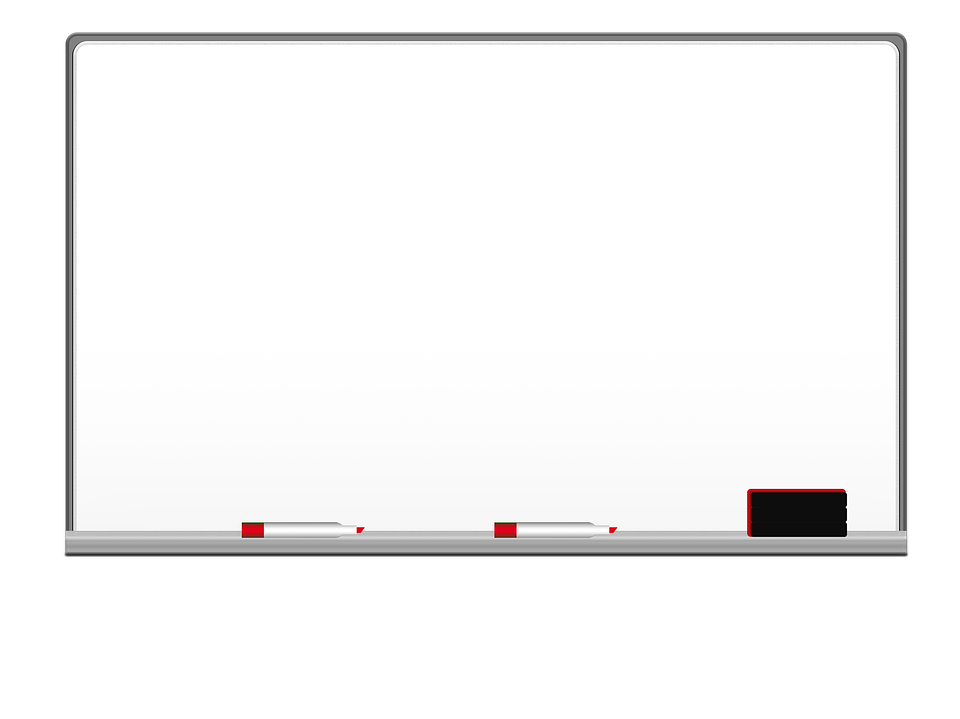 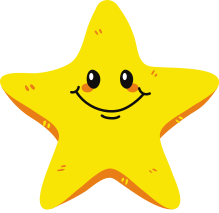 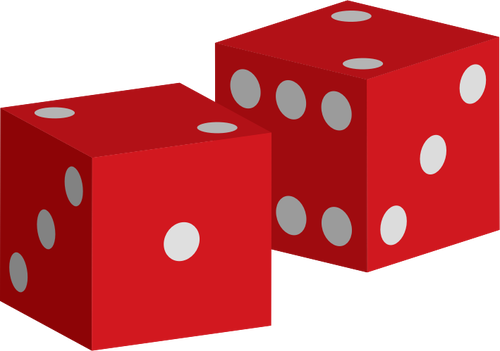 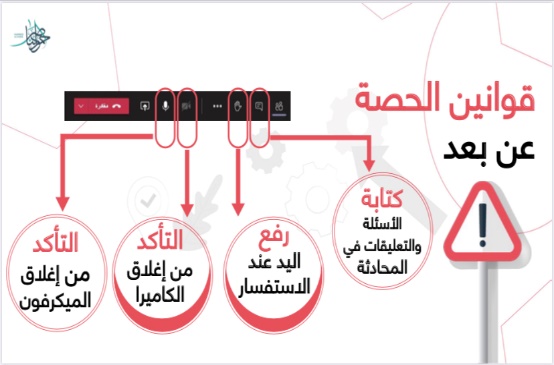 أميرتي قائدة الغد المشرق افتحي كتاب الطالبة
صفحة٩٤-٩٥
توقعي أهداف درسنا
قراءة الصور
جدول التعلم
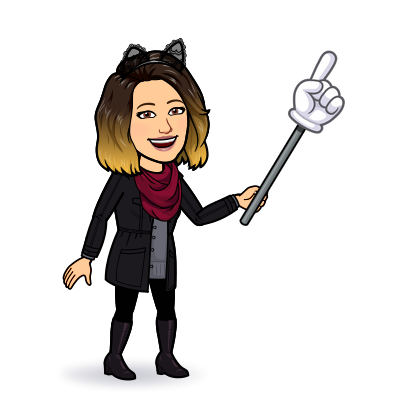 التفكير الناقد
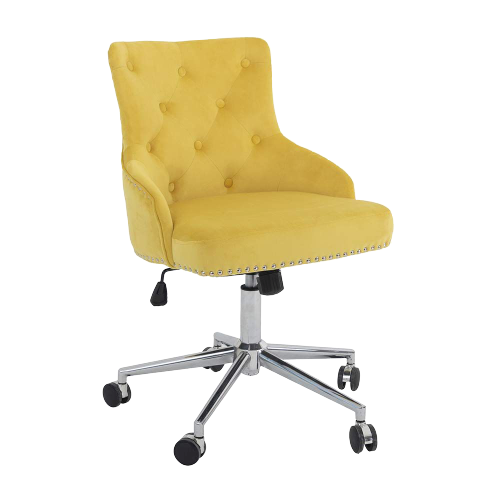 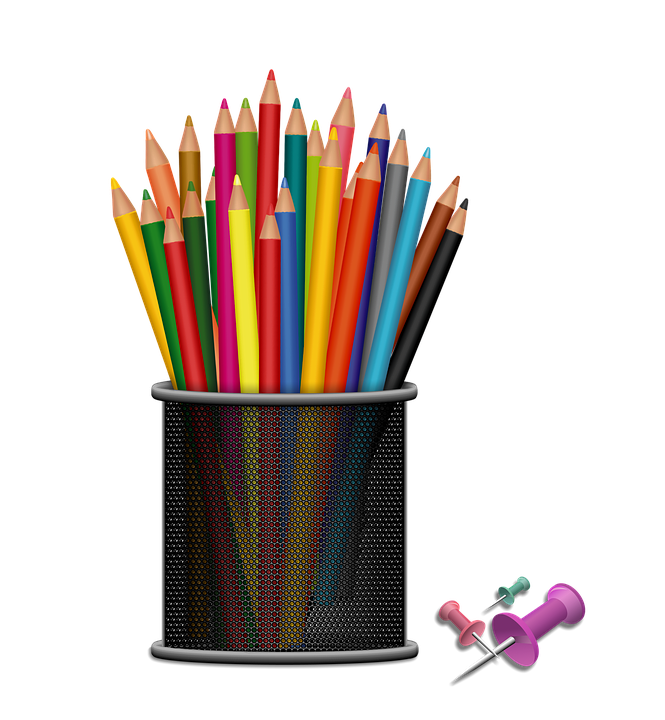 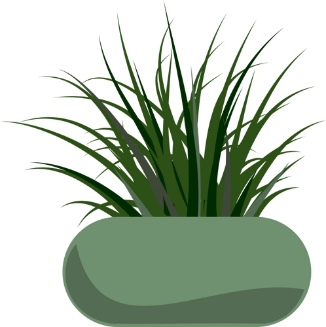 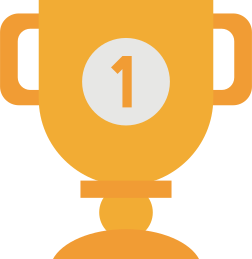 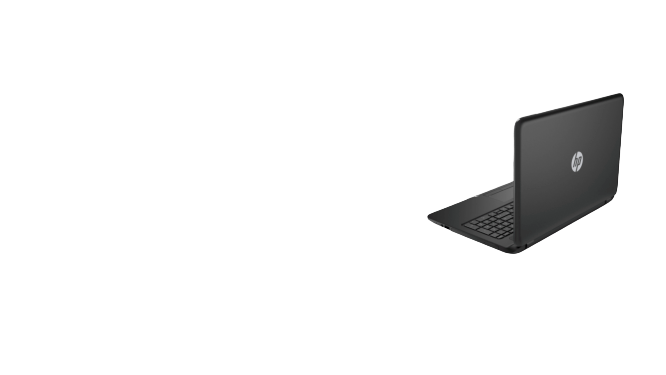 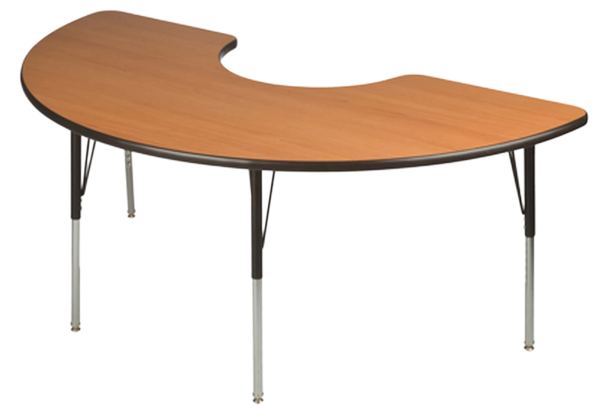 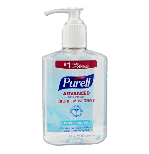 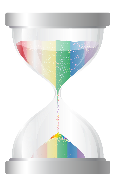 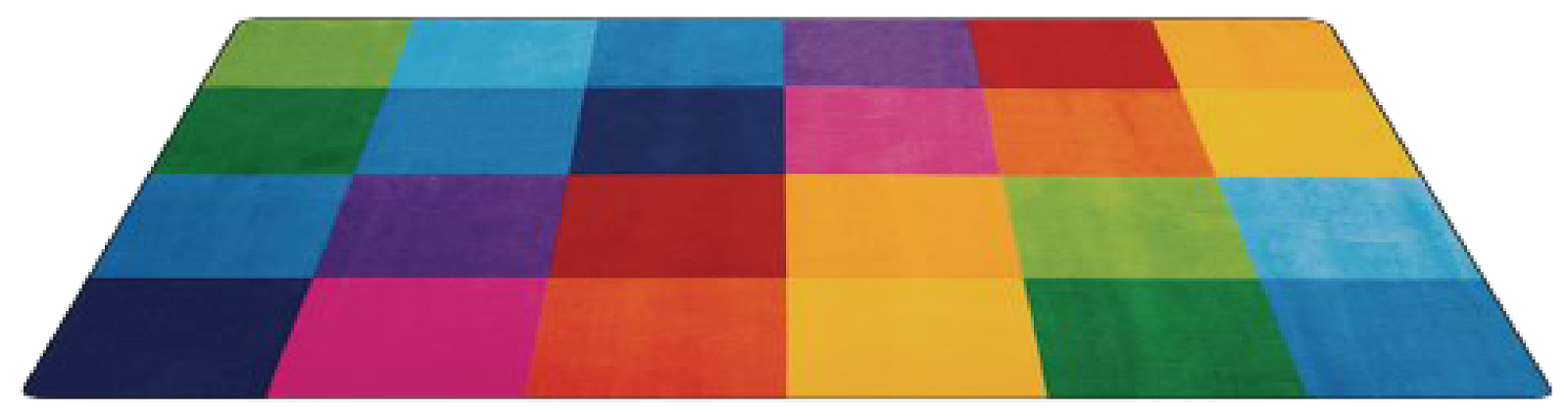 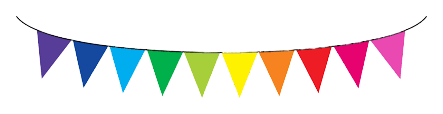 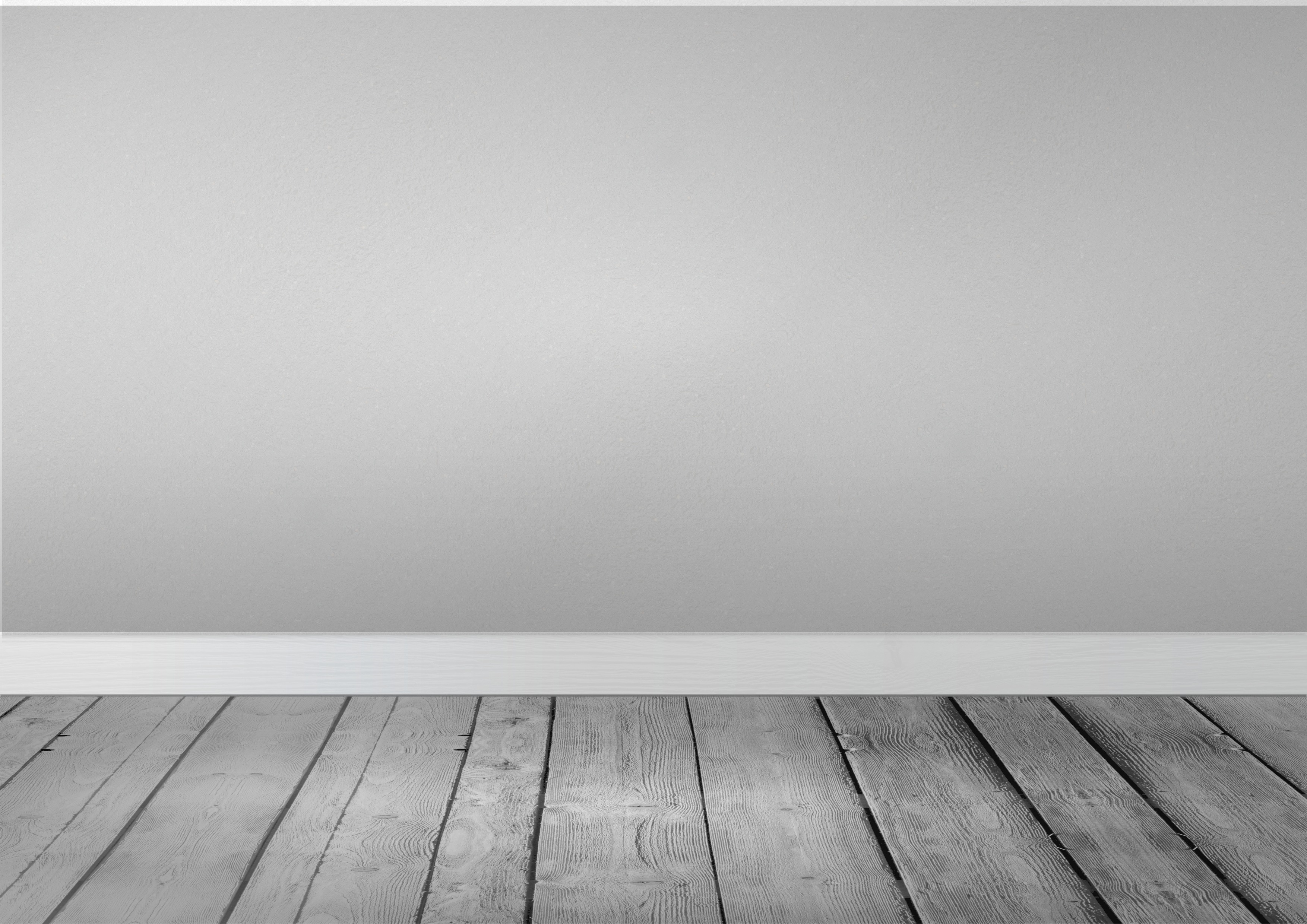 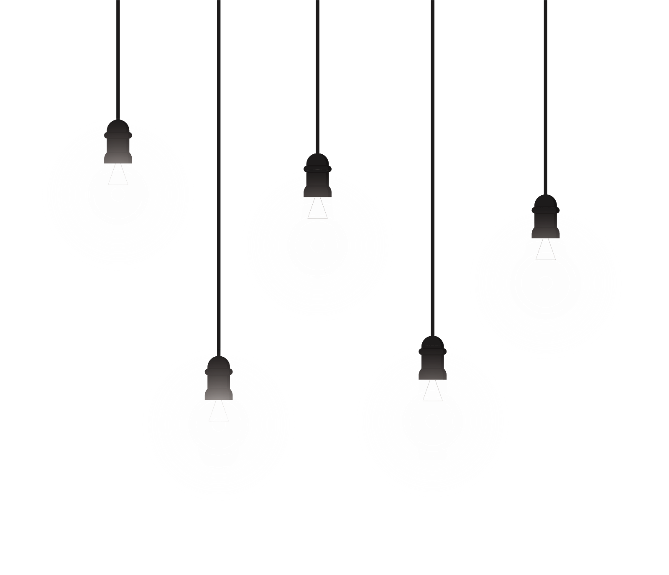 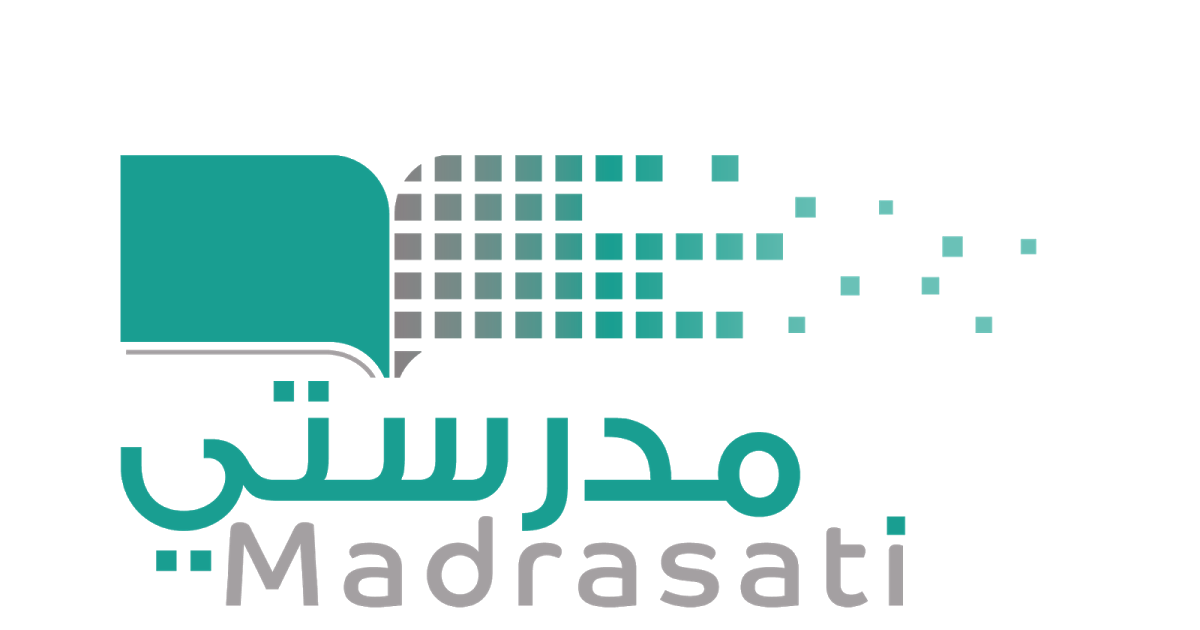 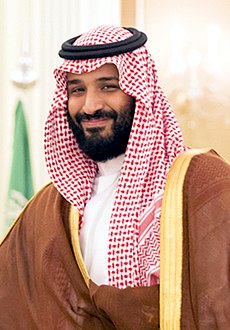 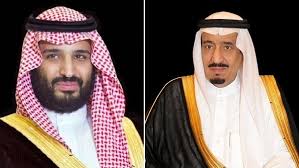 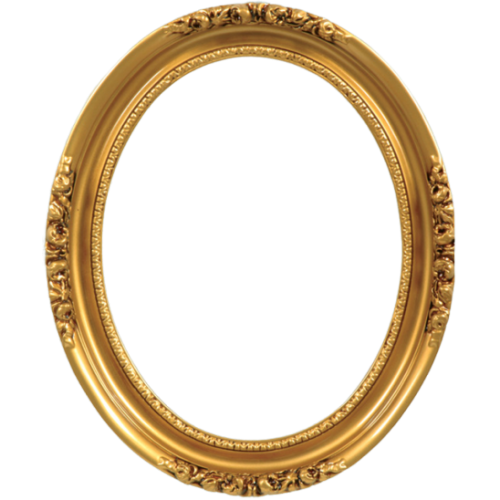 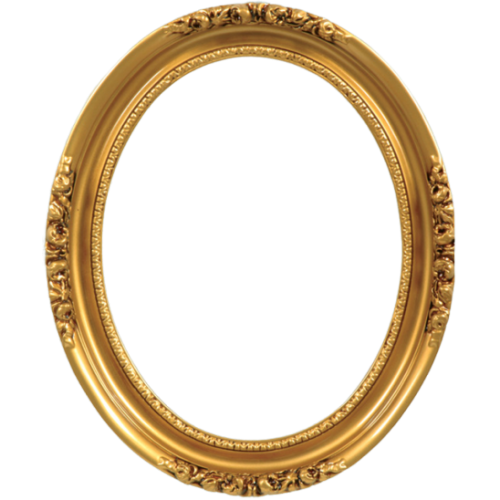 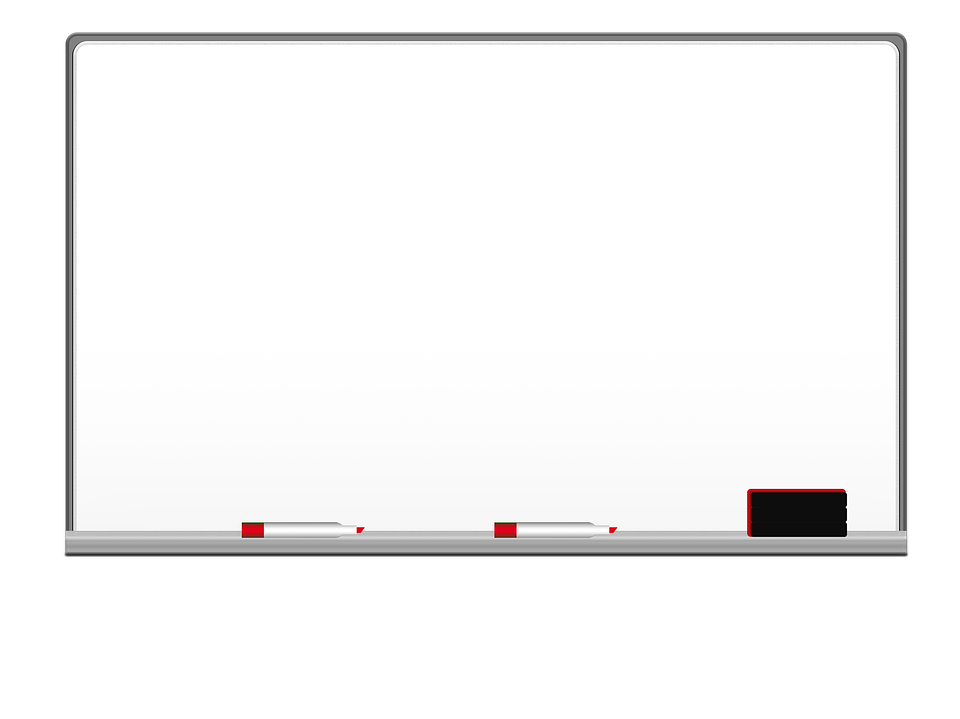 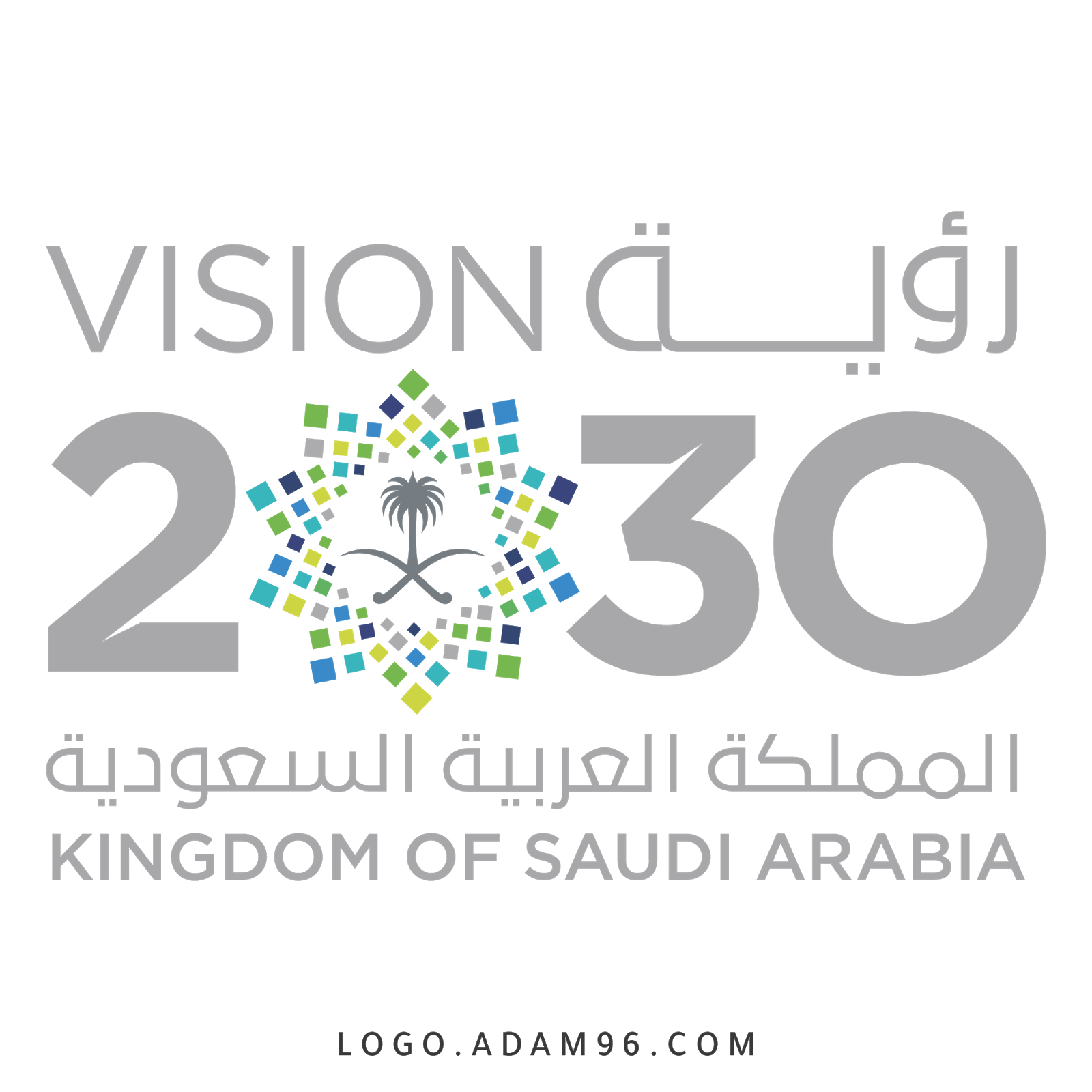 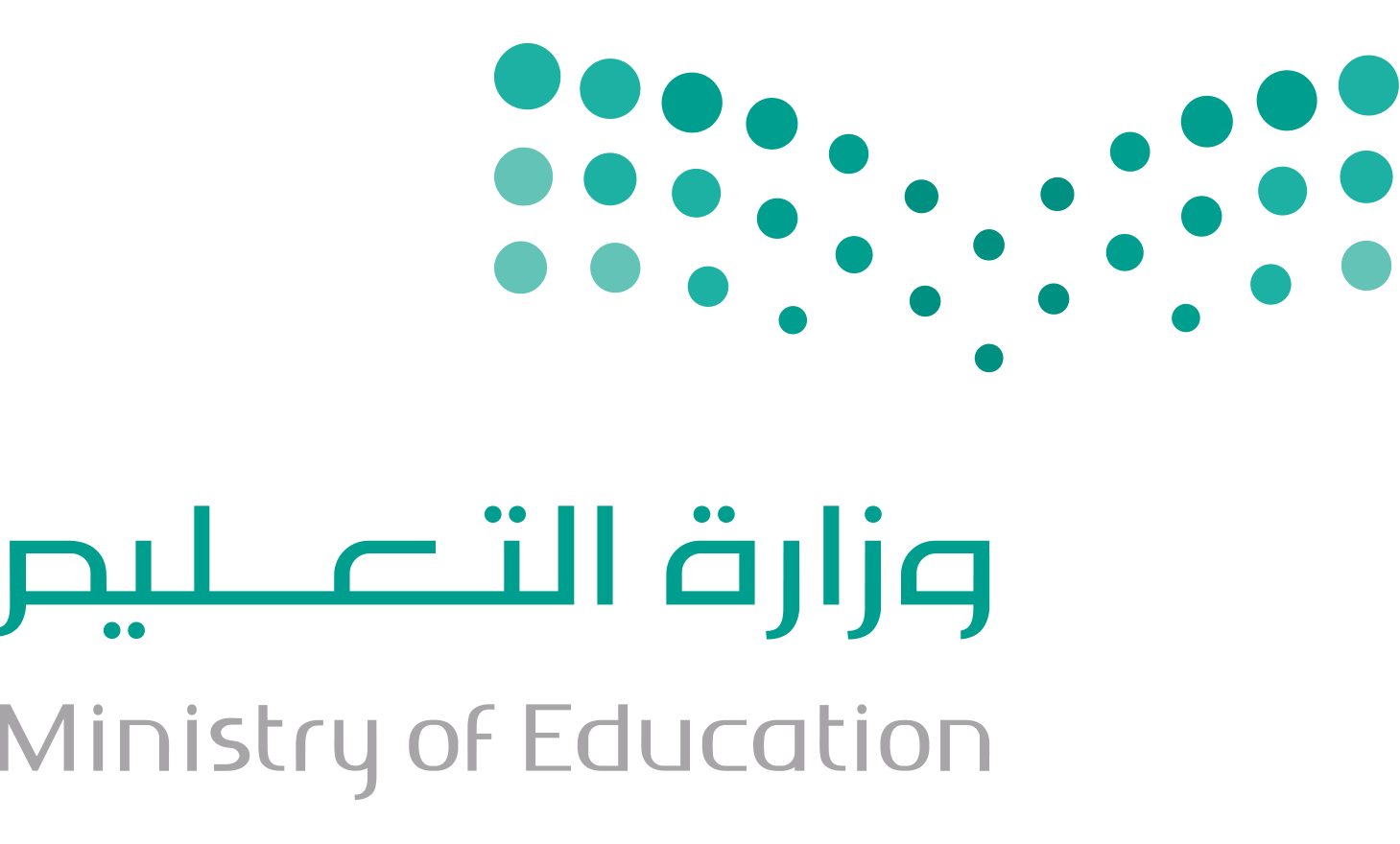 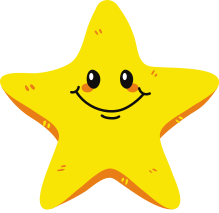 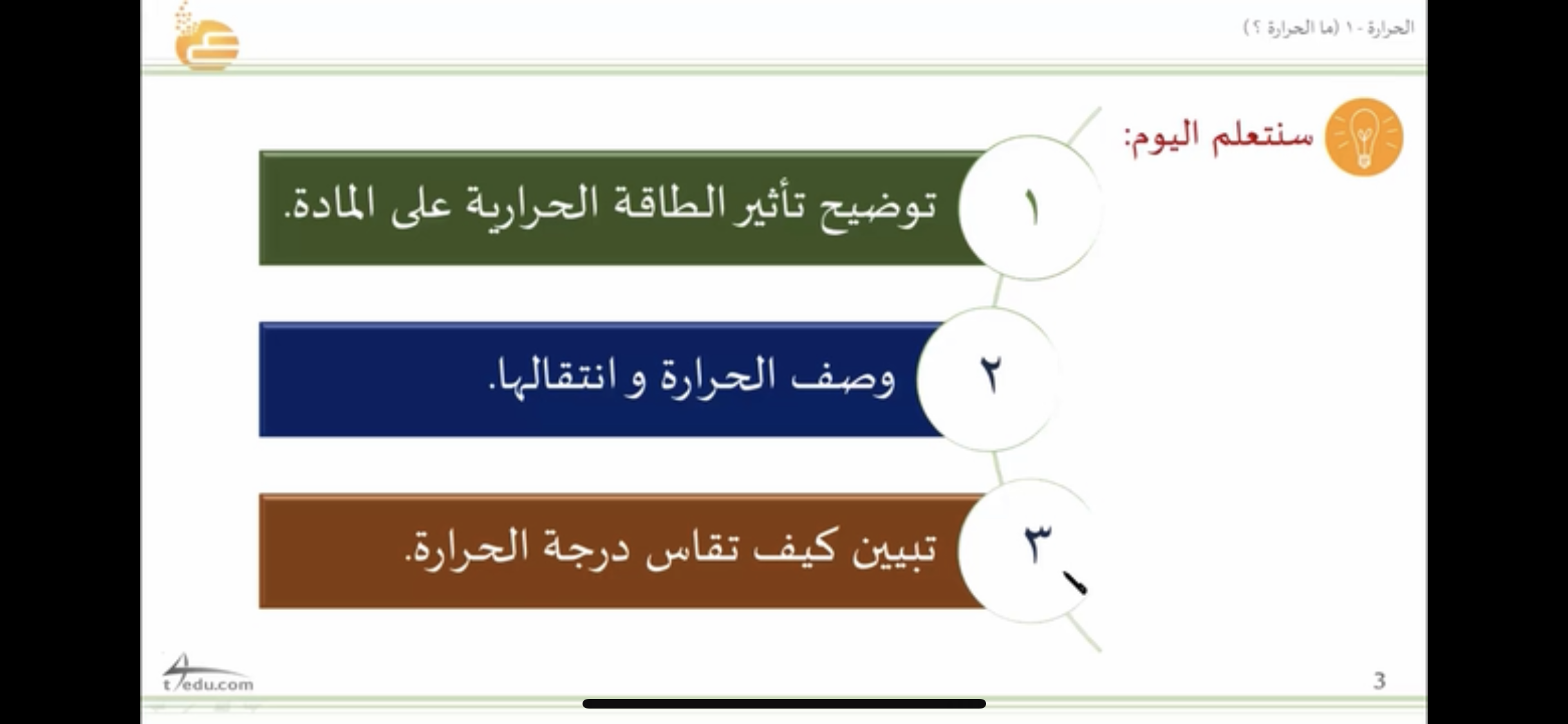 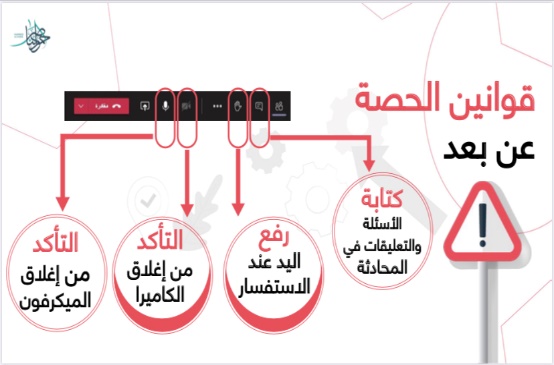 قراءة الصور
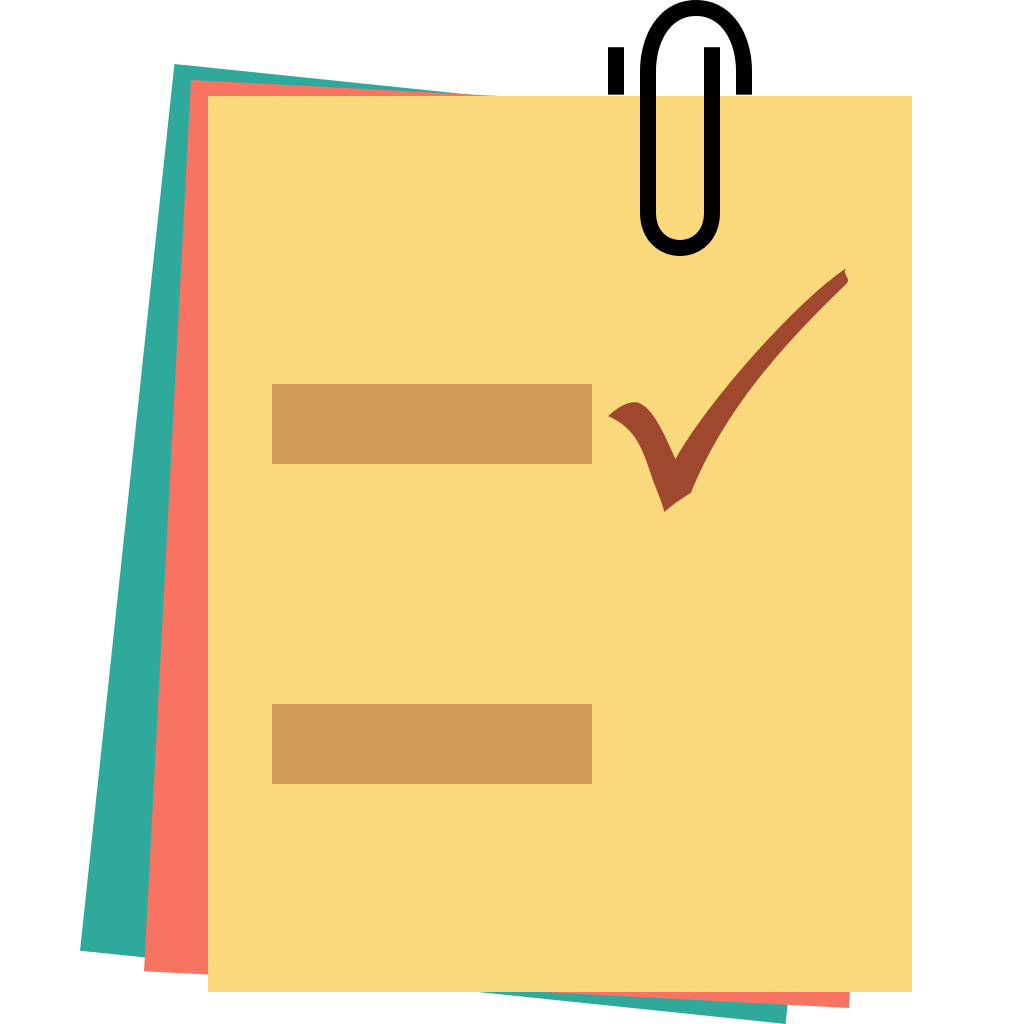 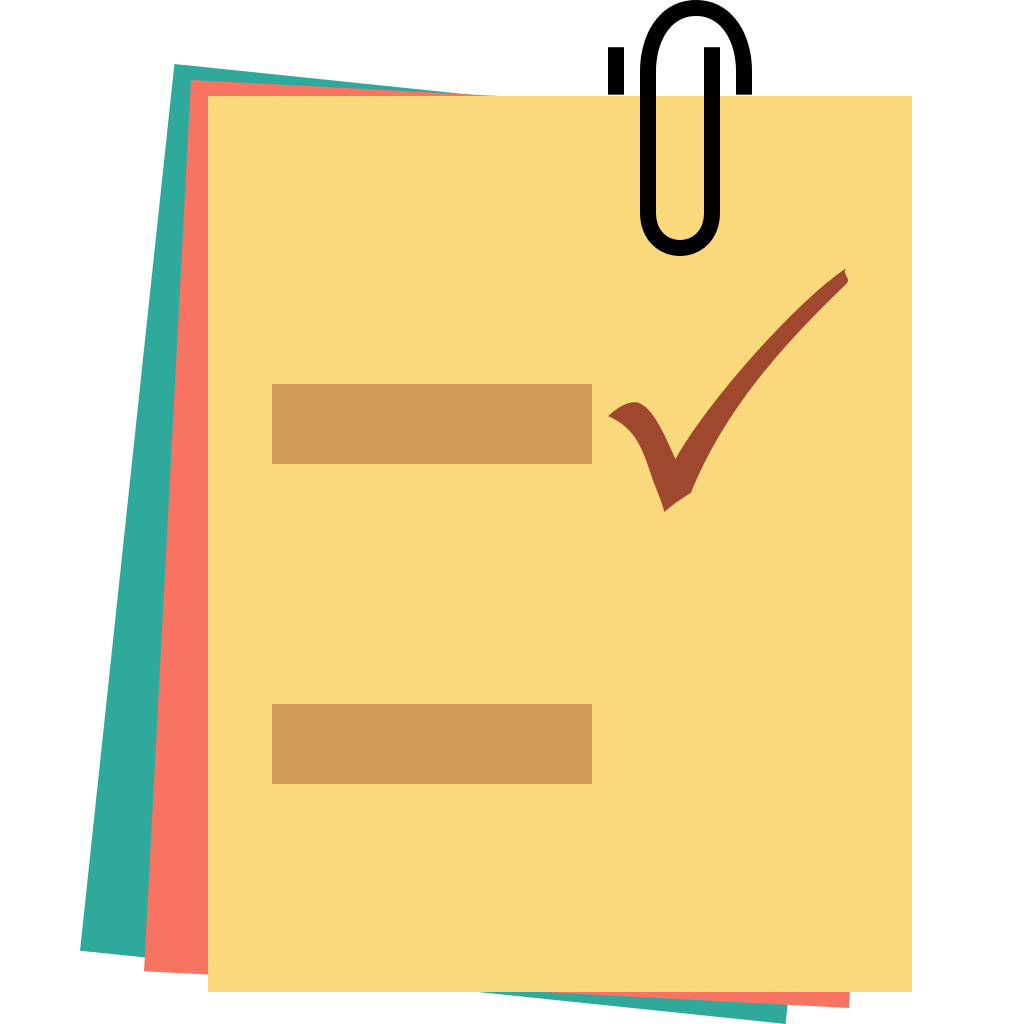 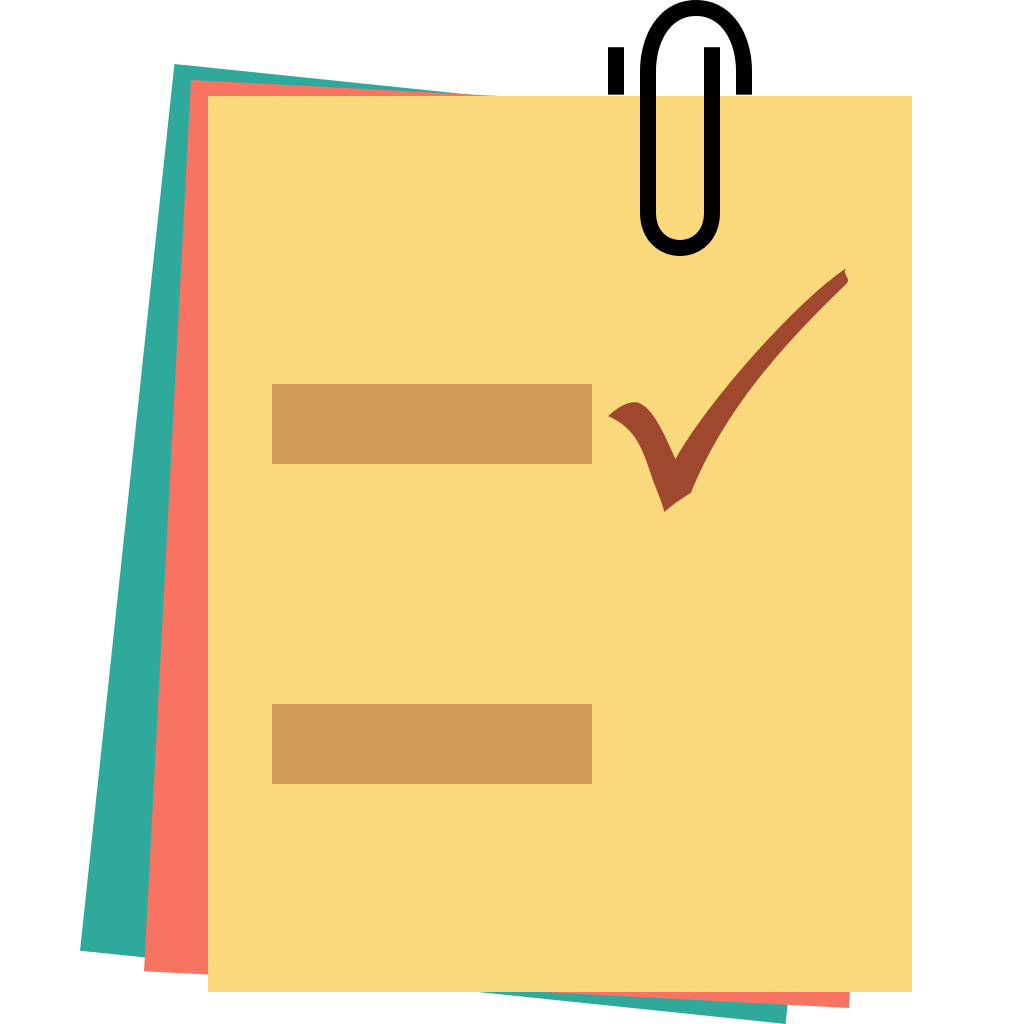 ننطلق
الحضور
جدول التعلم
الدعاء
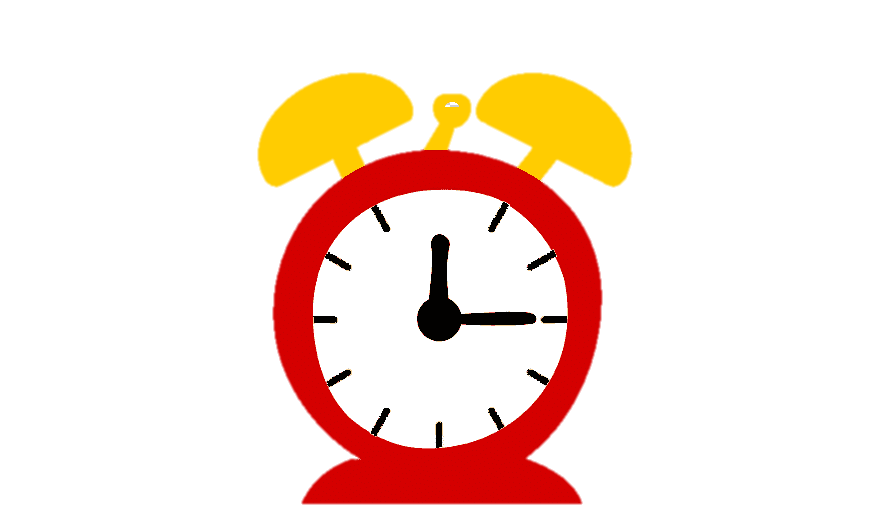 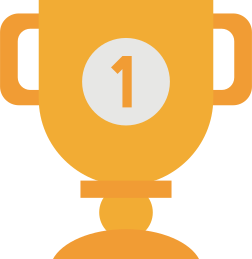 التفكير الناقد
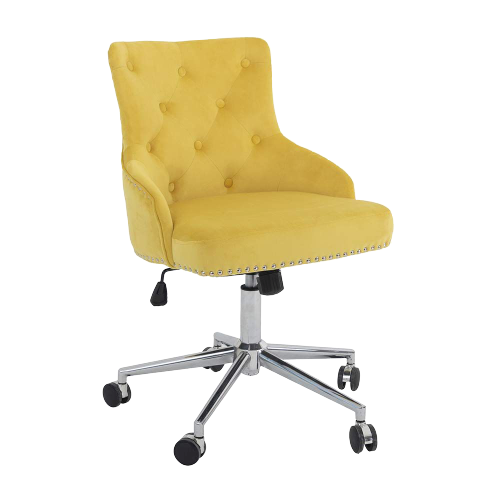 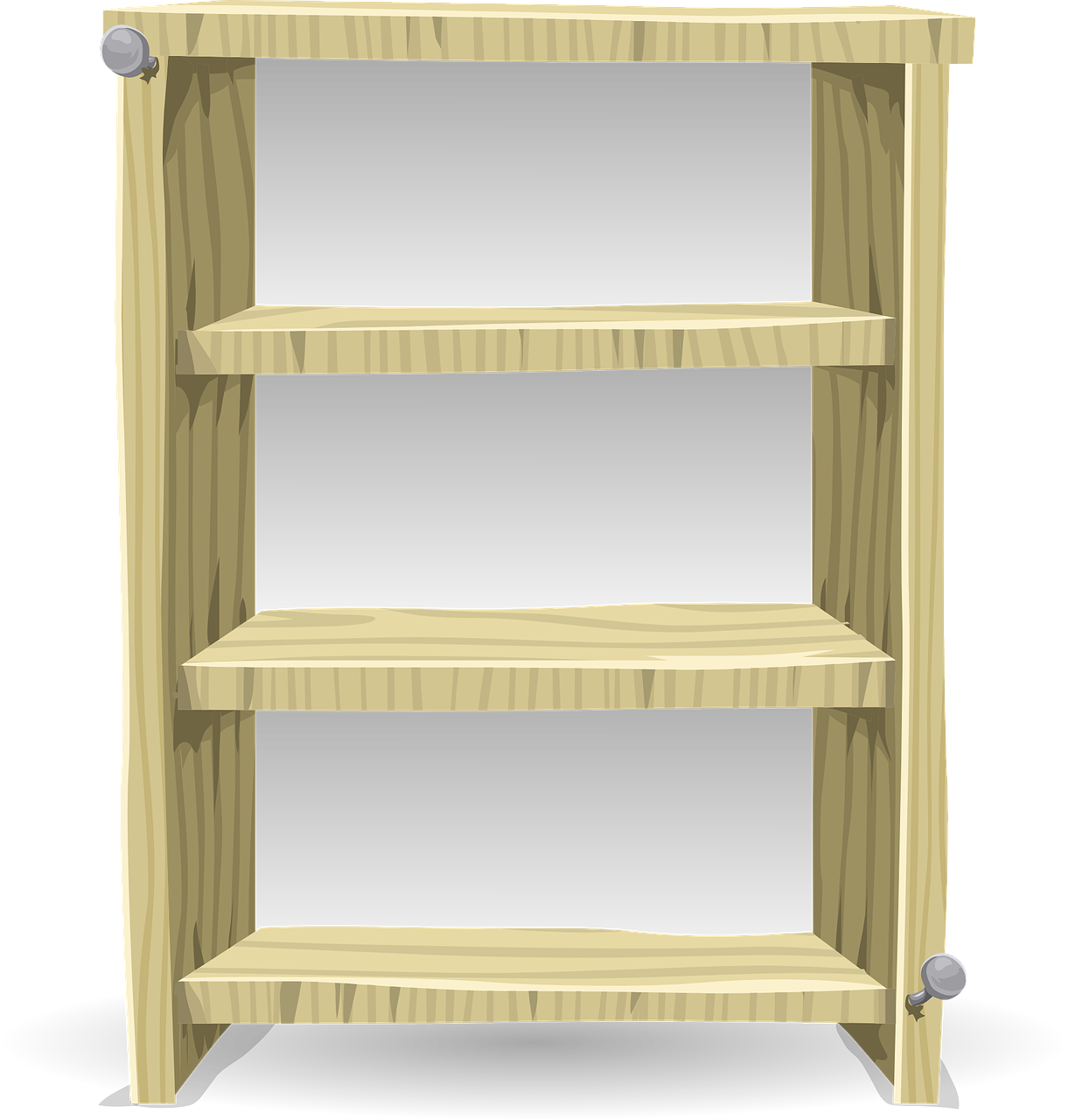 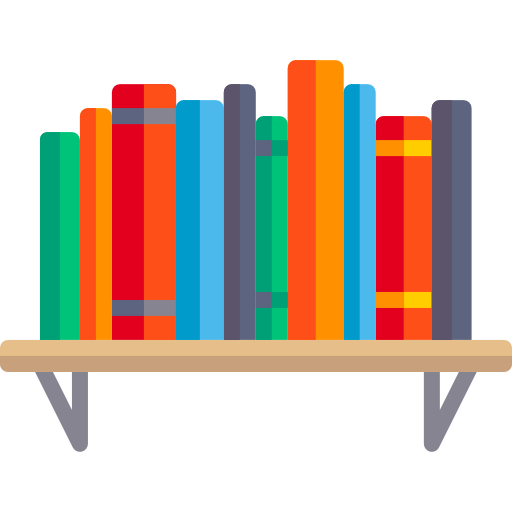 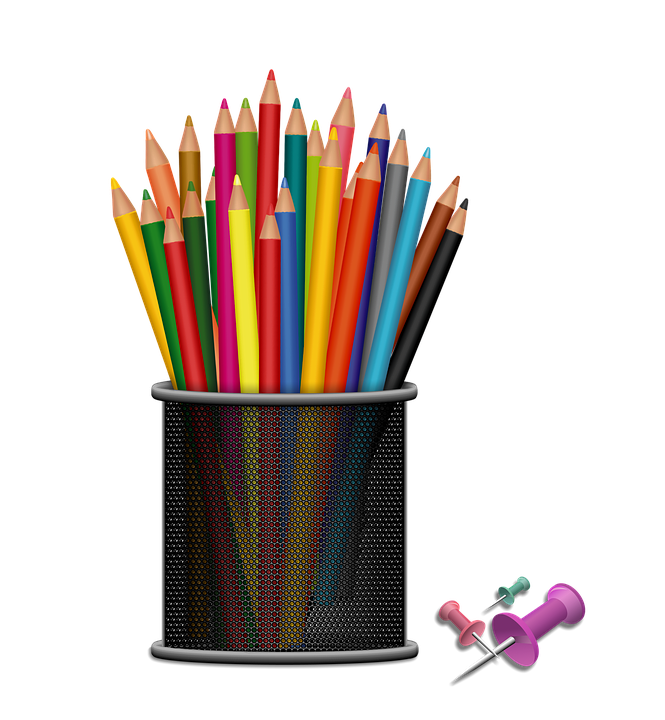 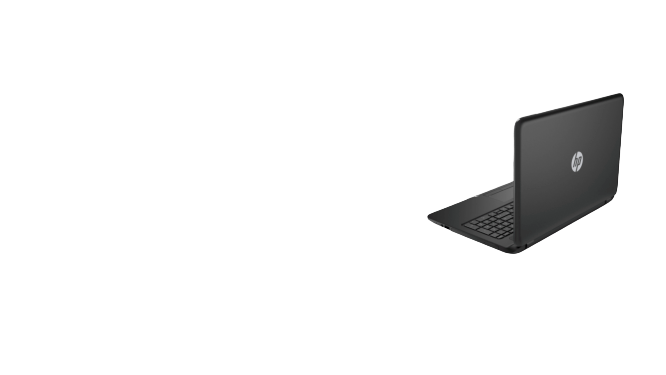 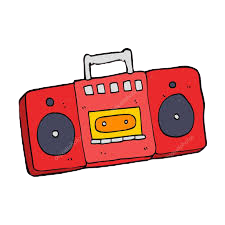 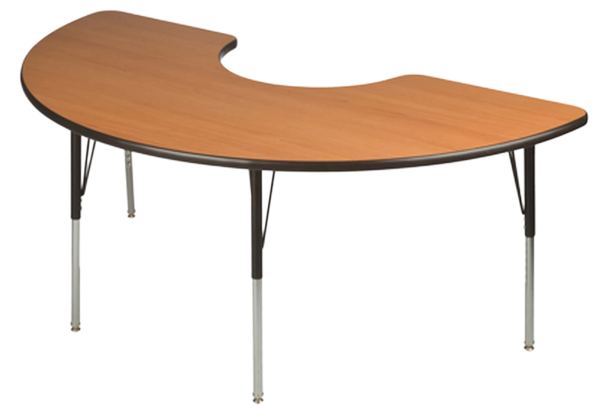 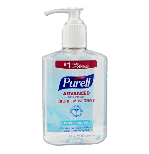 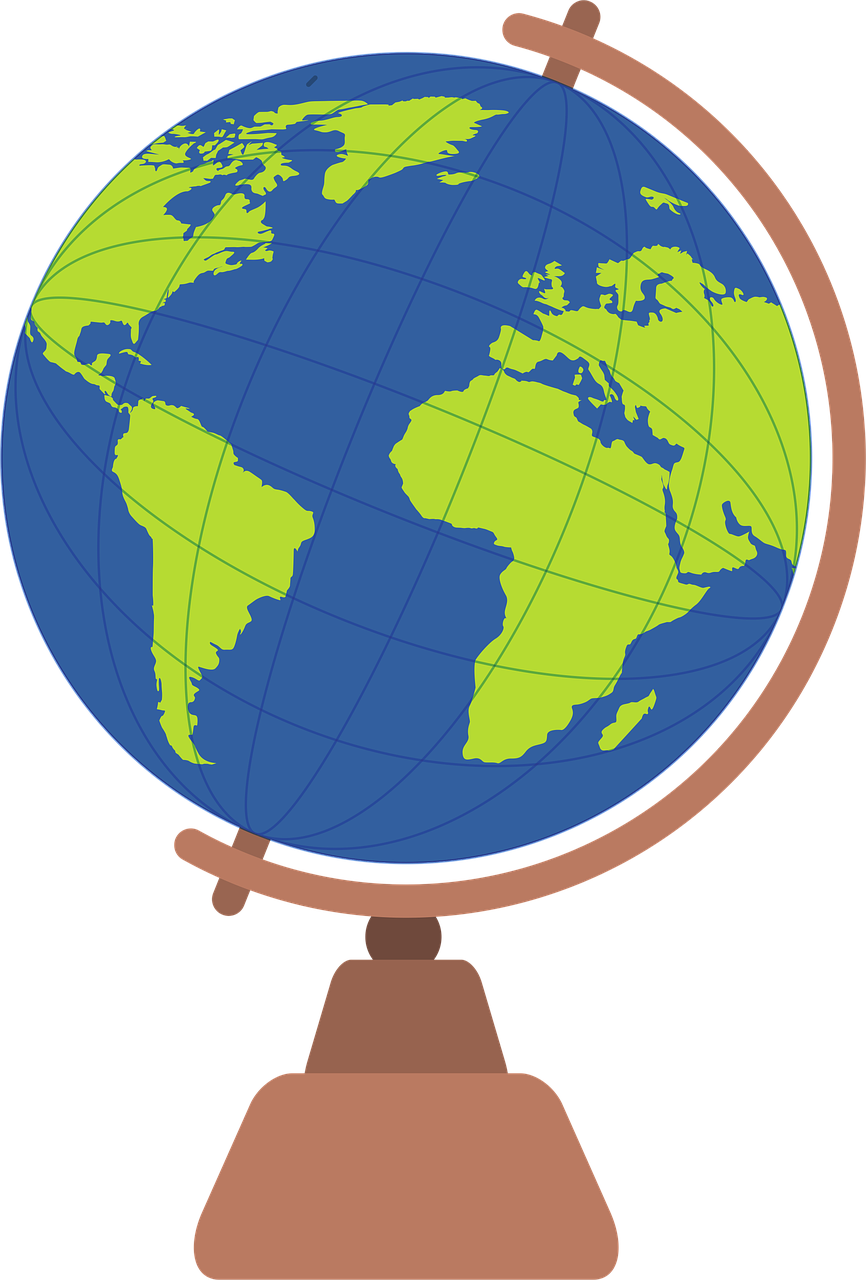 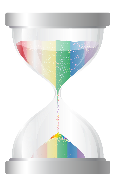 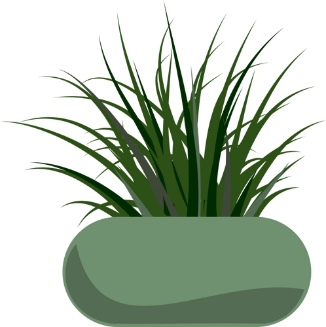 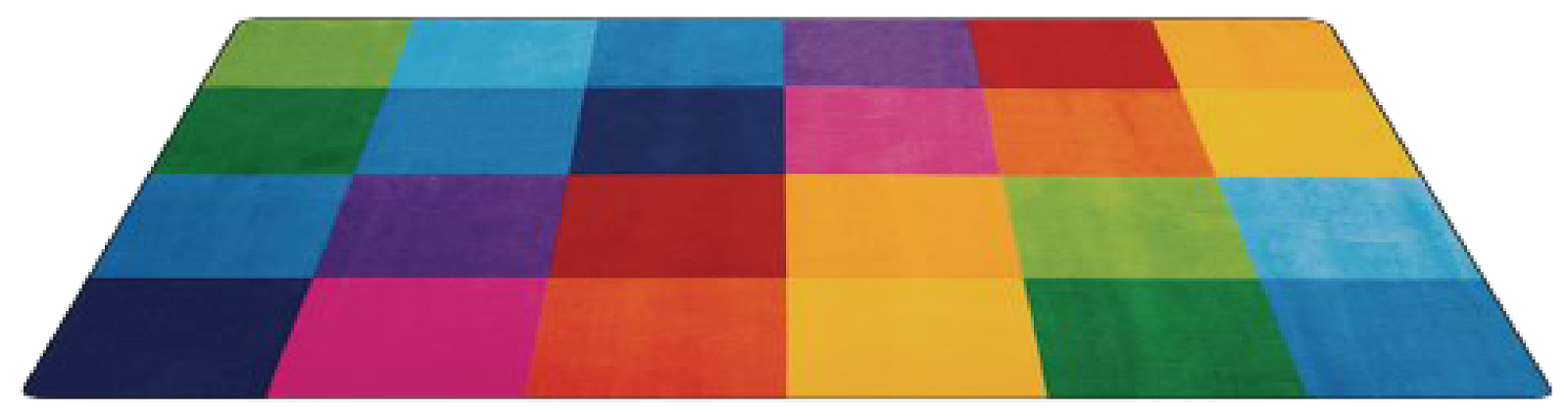 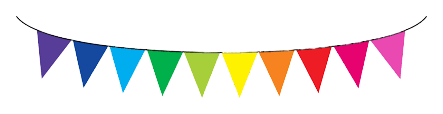 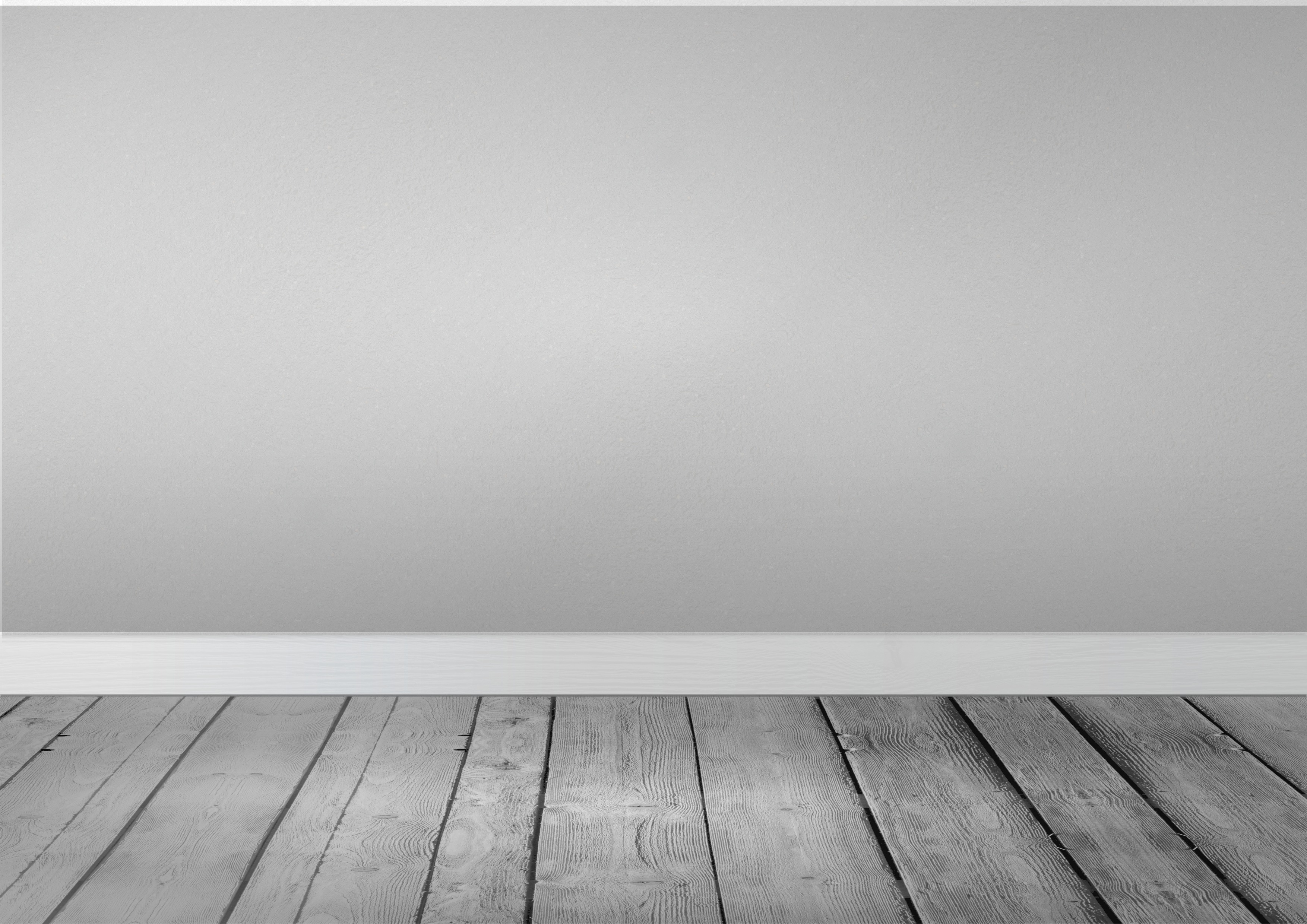 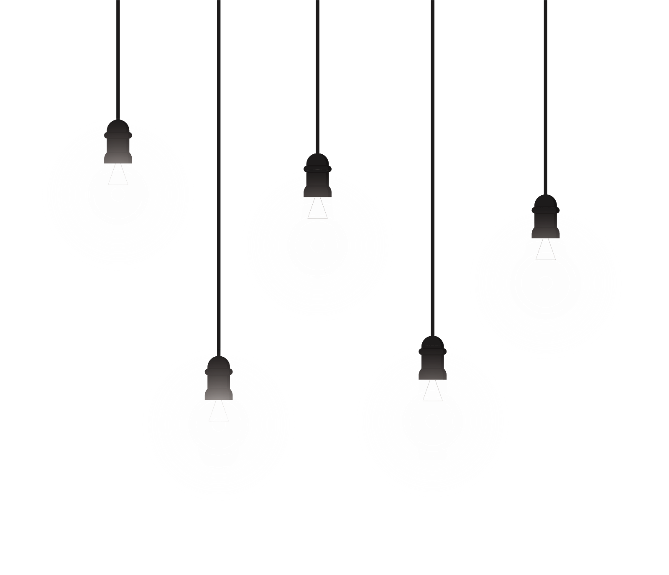 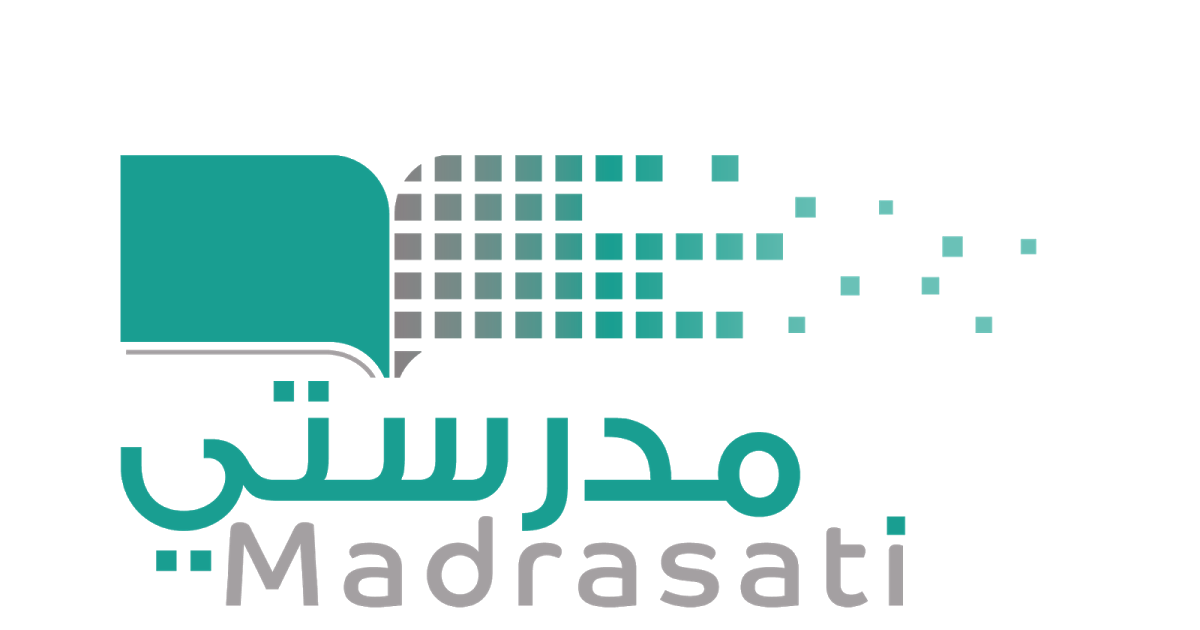 خبرات 
سابقة
التقويم
الشرح
اسكشف
التهيئة
الواجب
الاهداف
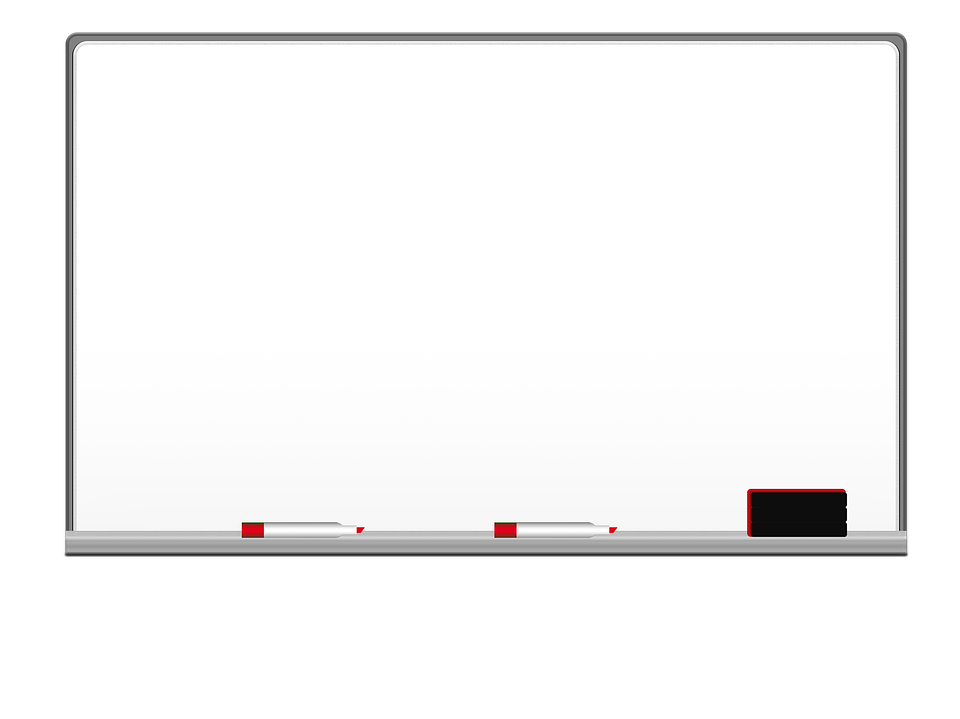 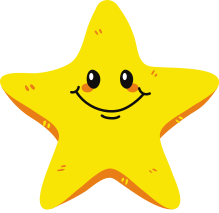 تصفحي الكتاب واجيبي على الفراغات بعد قراءة النص واستيعابه :
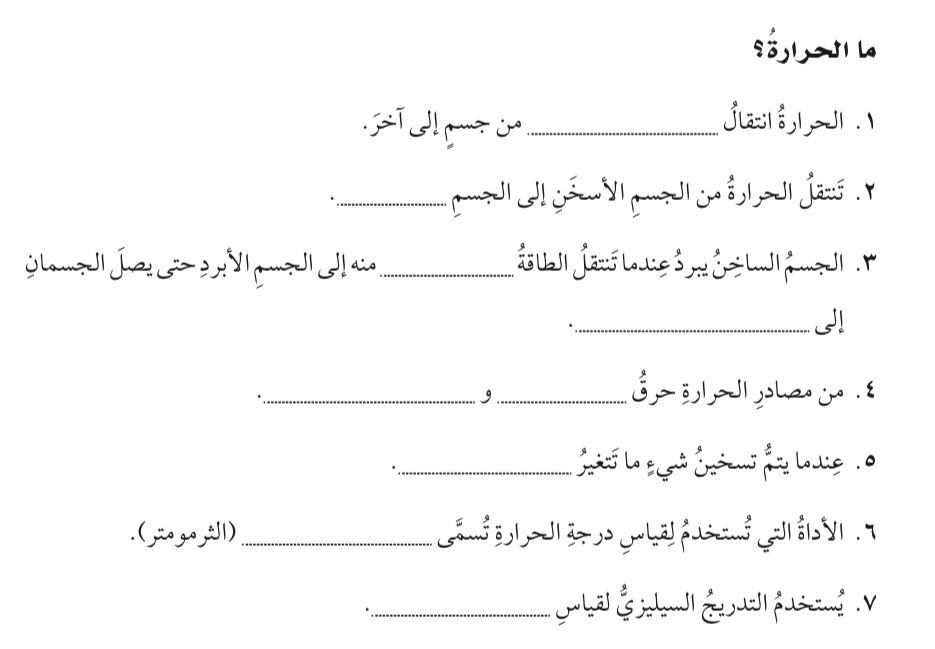 صفحة ١١٠-١١١
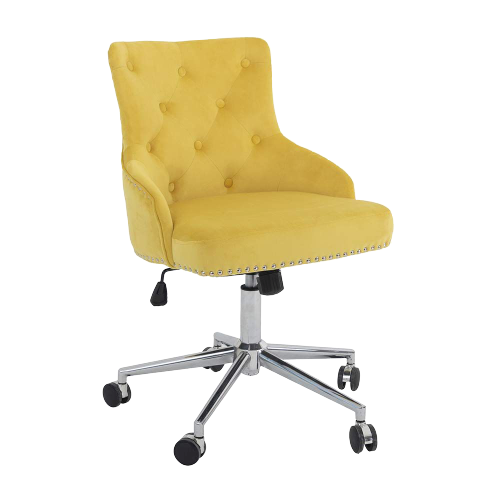 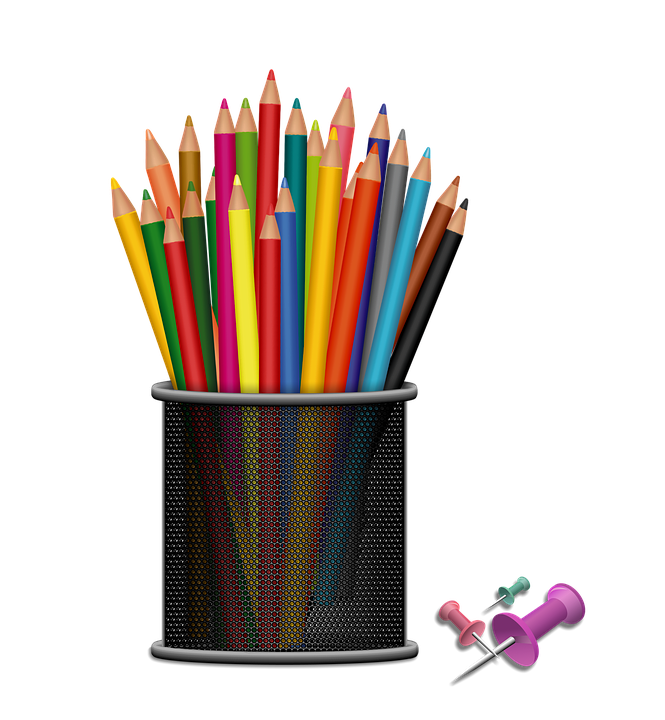 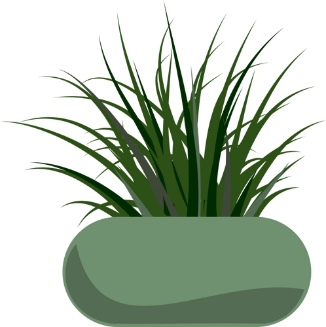 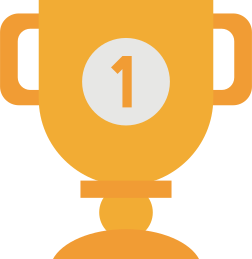 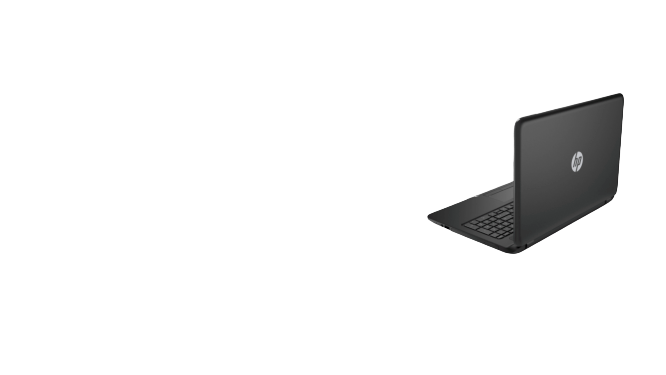 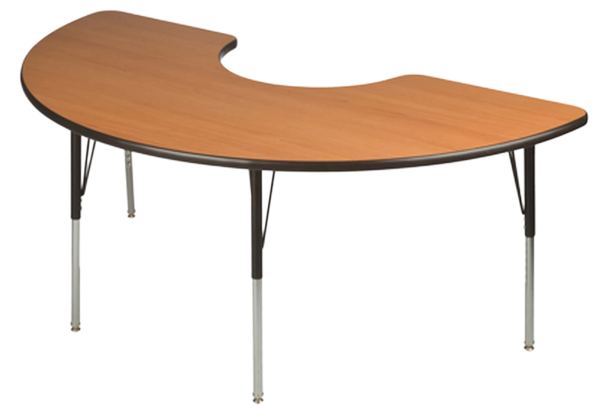 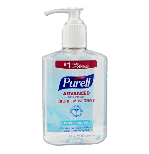 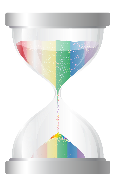 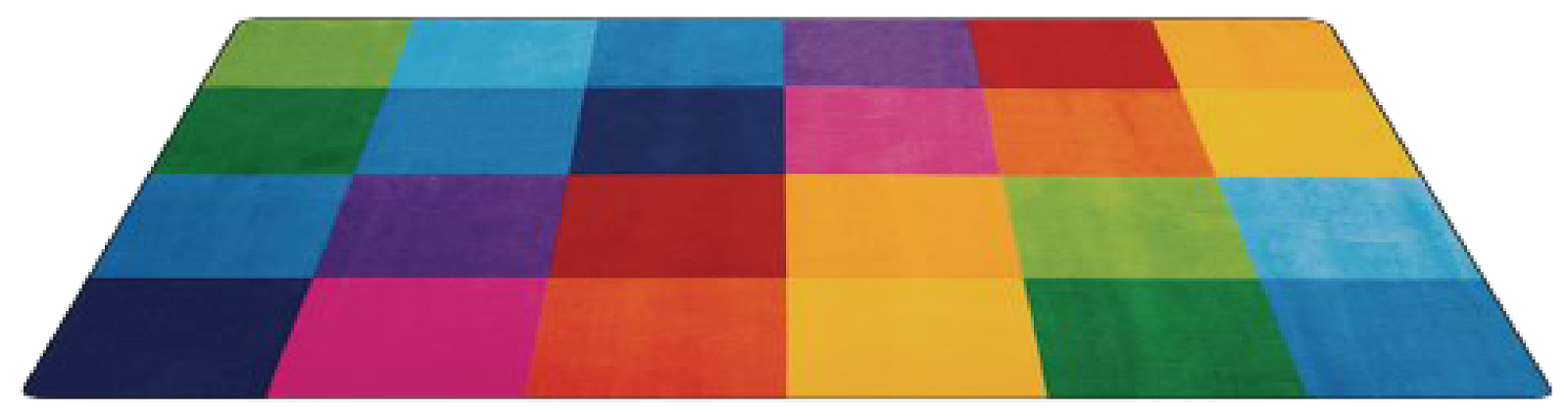 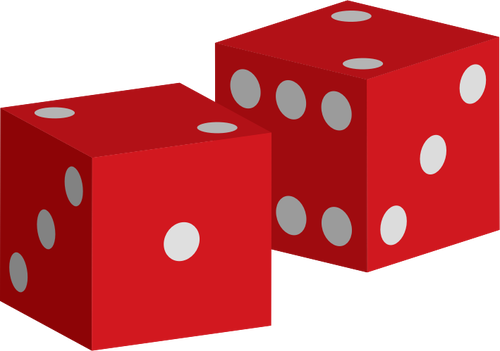 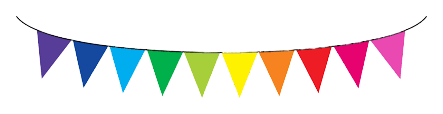 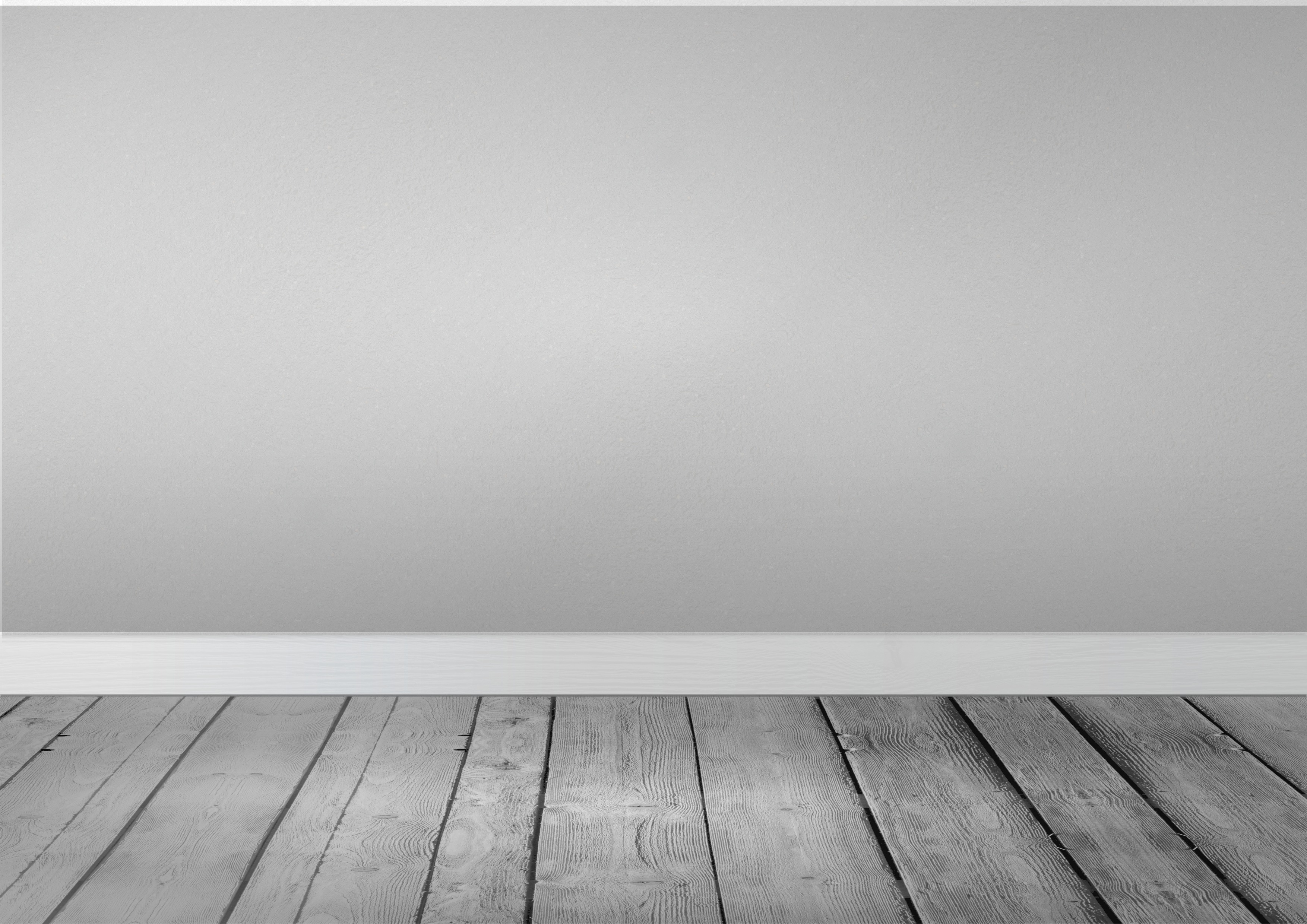 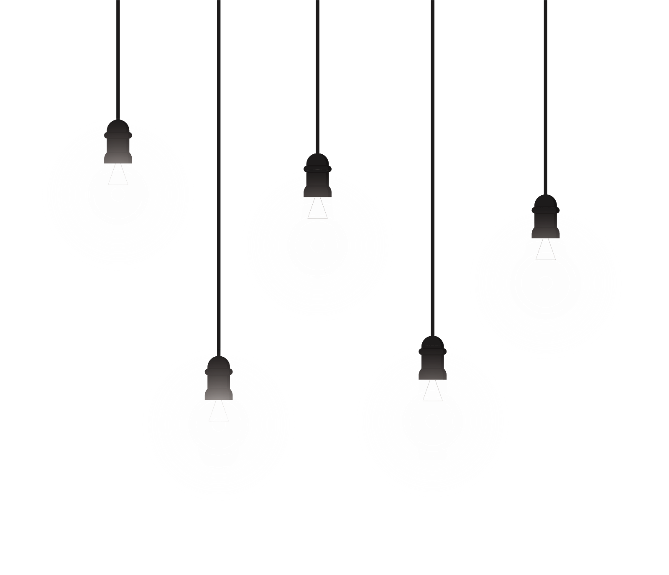 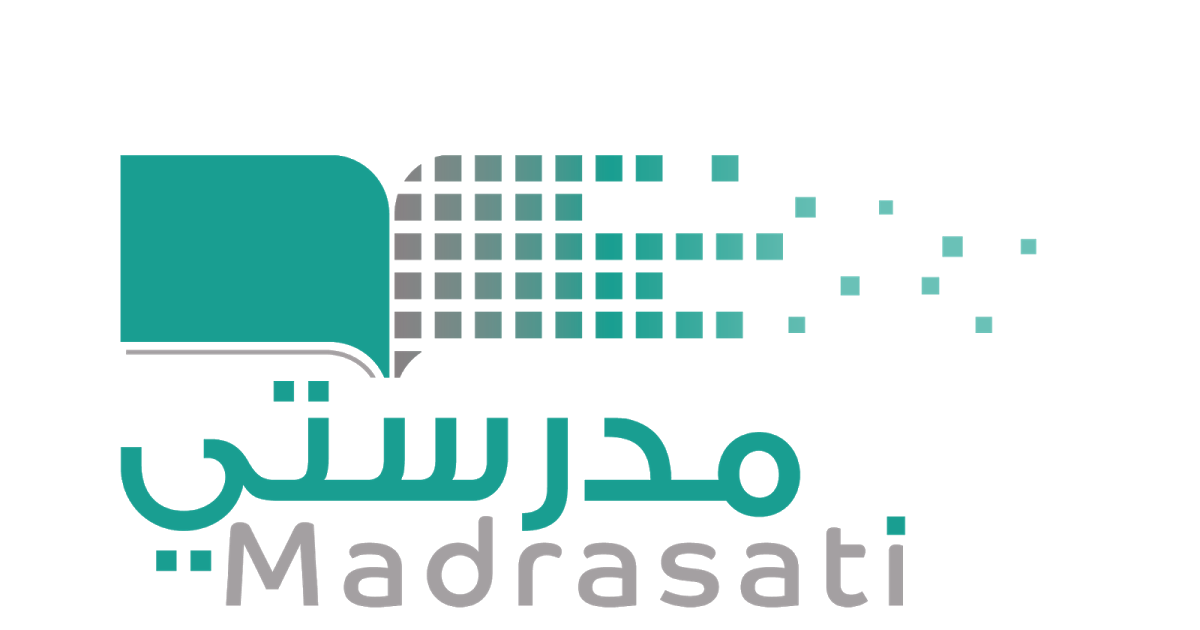 خبرات 
سابقة
التقويم
الشرح
اسكشف
التهيئة
الواجب
الاهداف
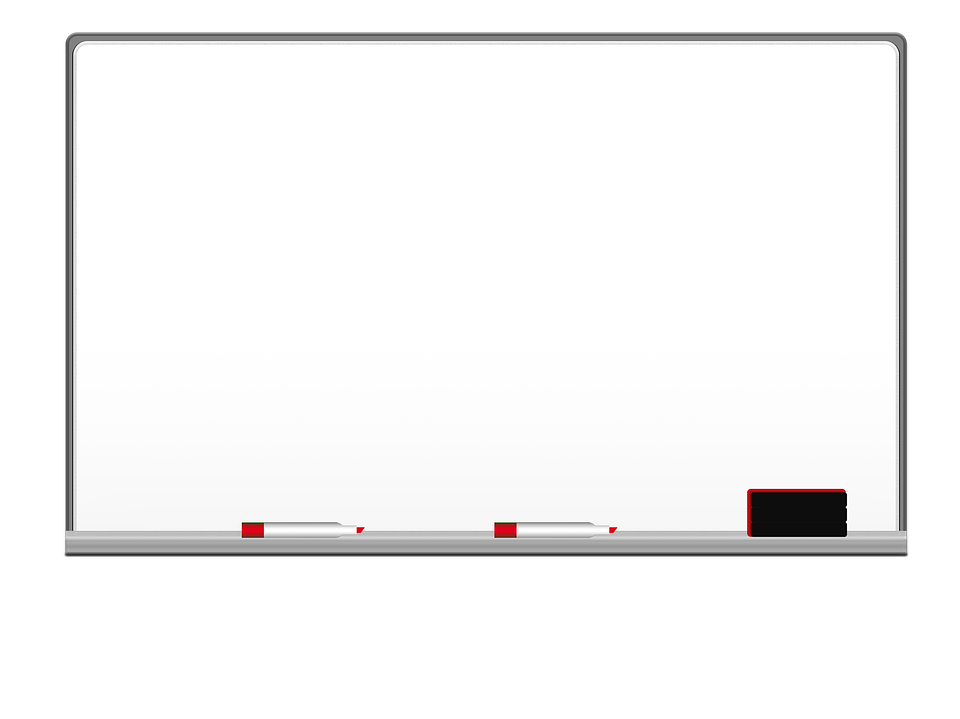 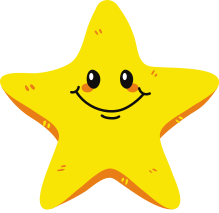 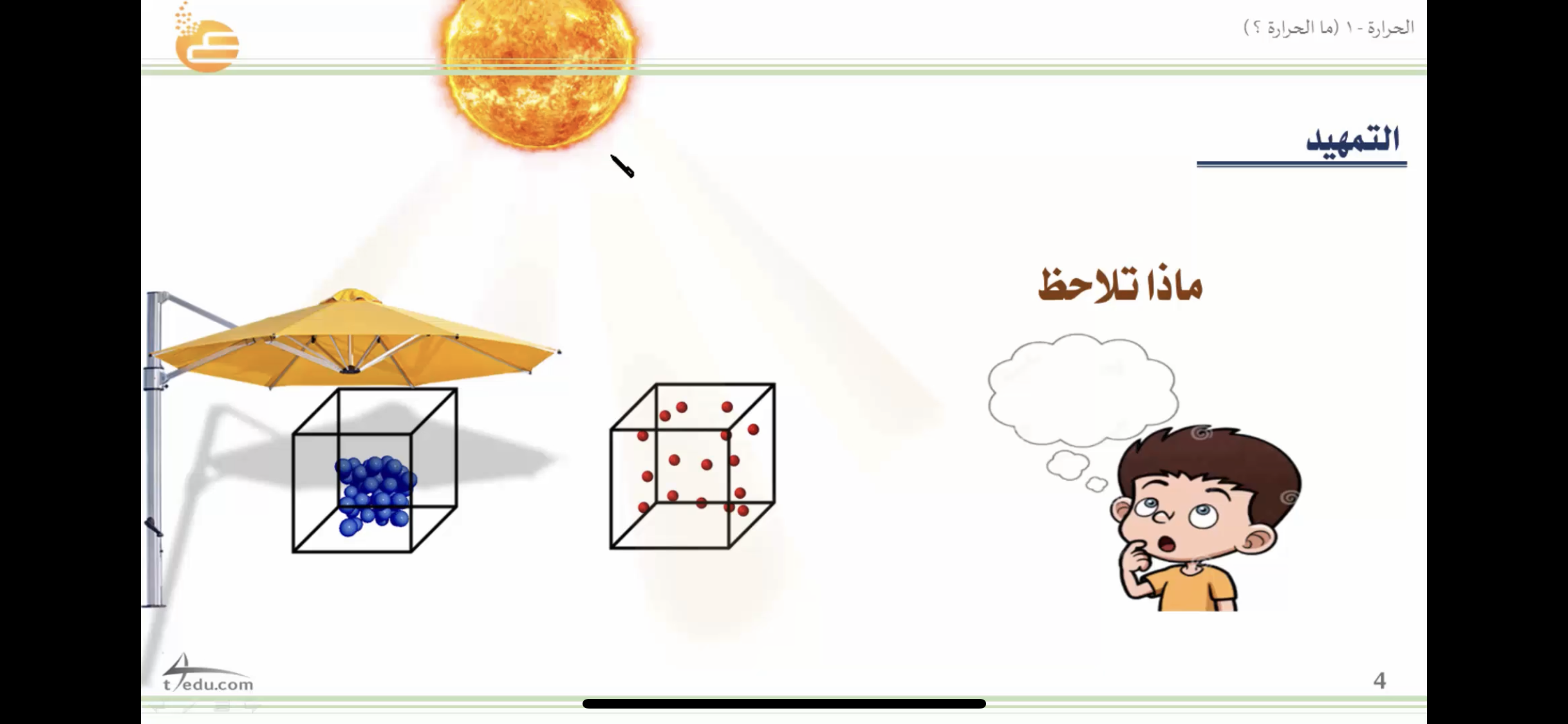 نشاهد الفيديو على منصة مدرستي
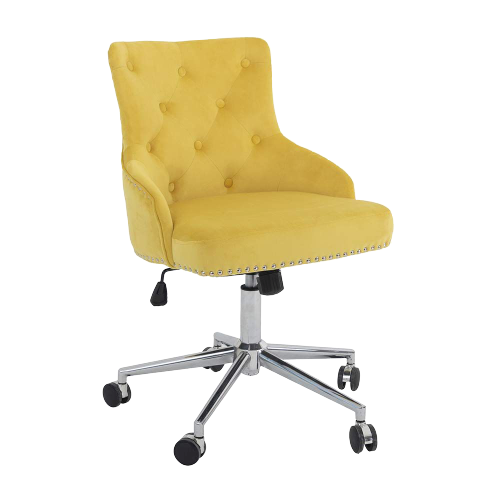 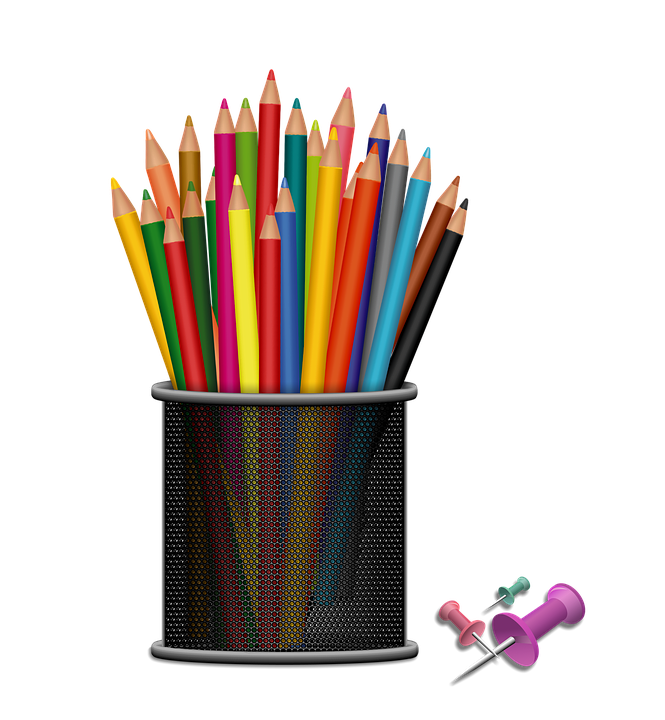 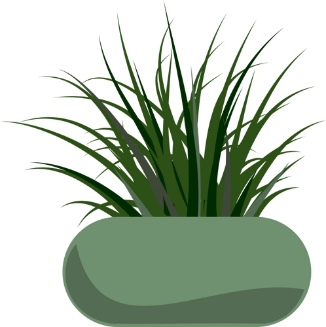 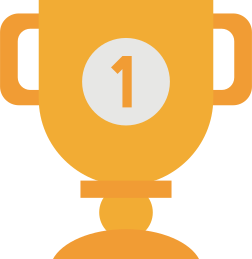 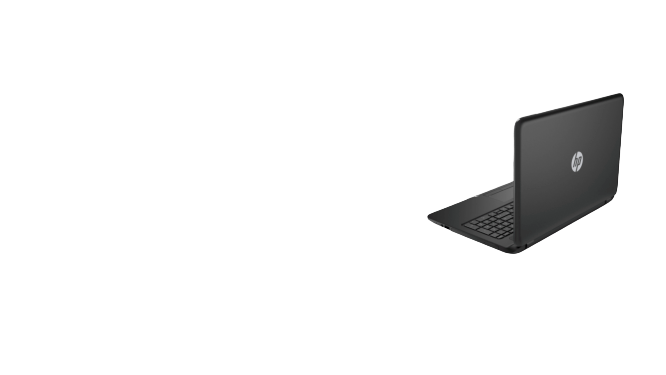 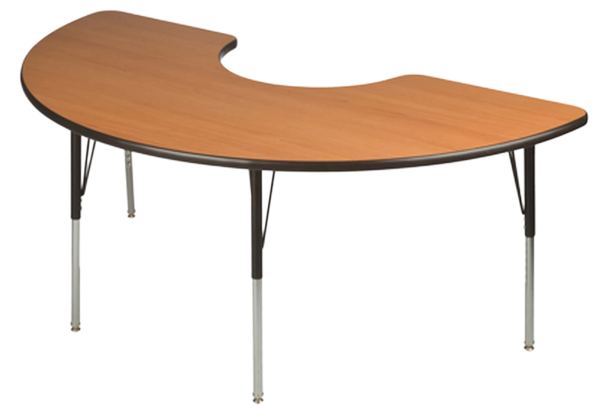 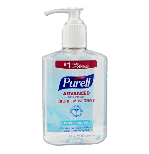 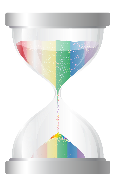 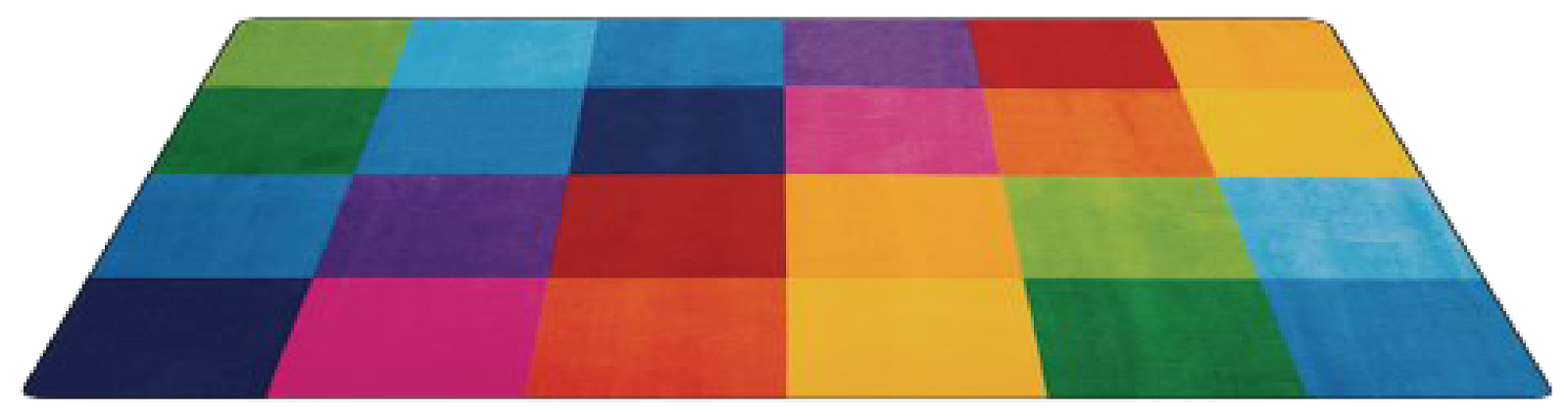 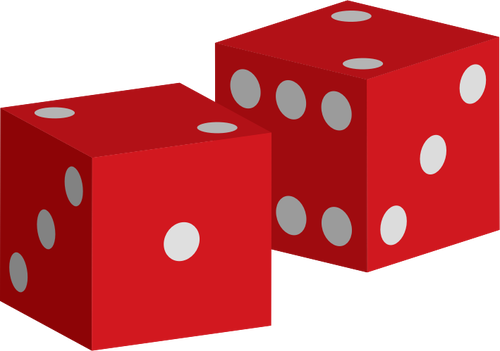 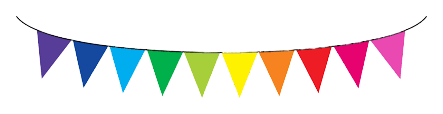 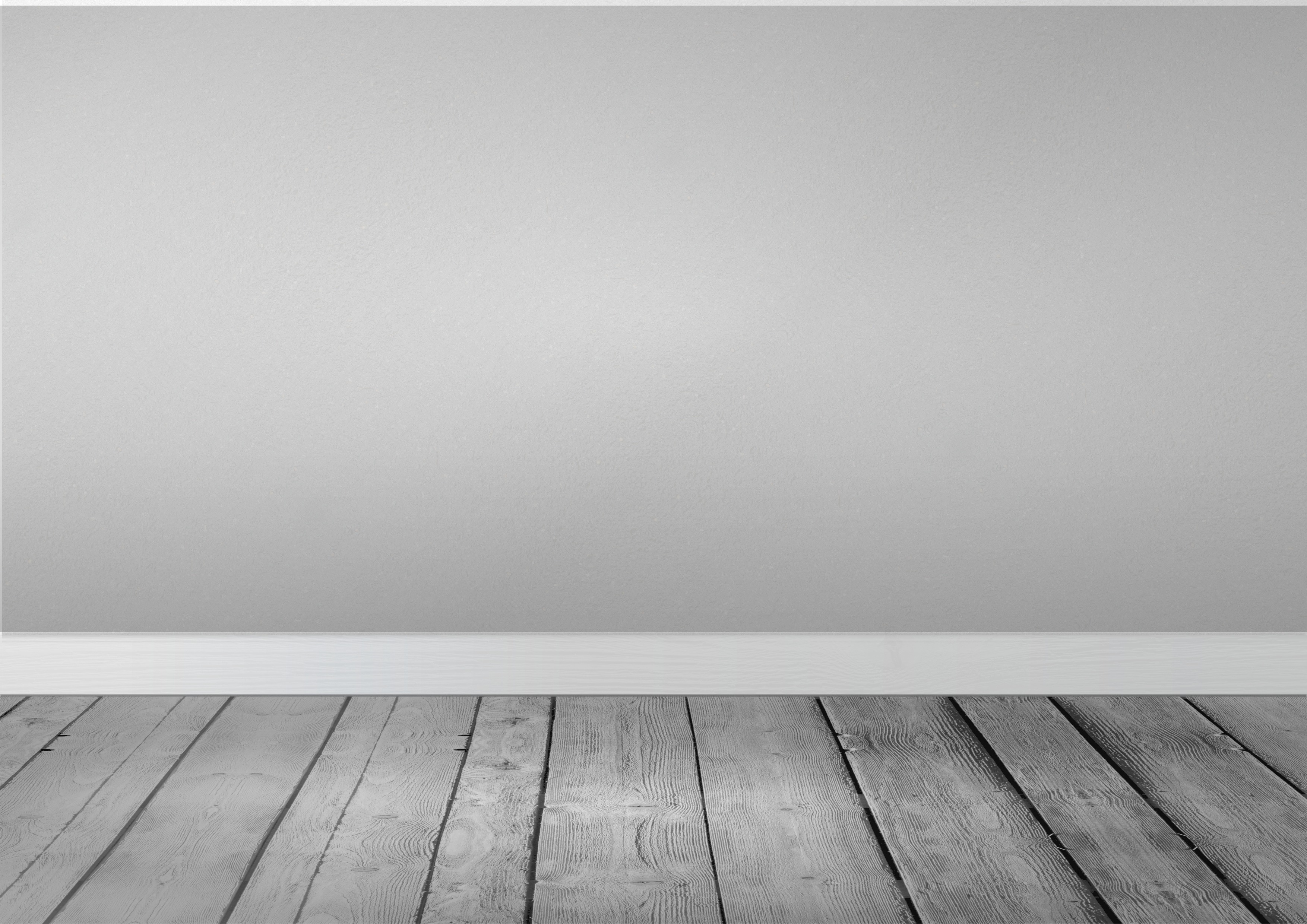 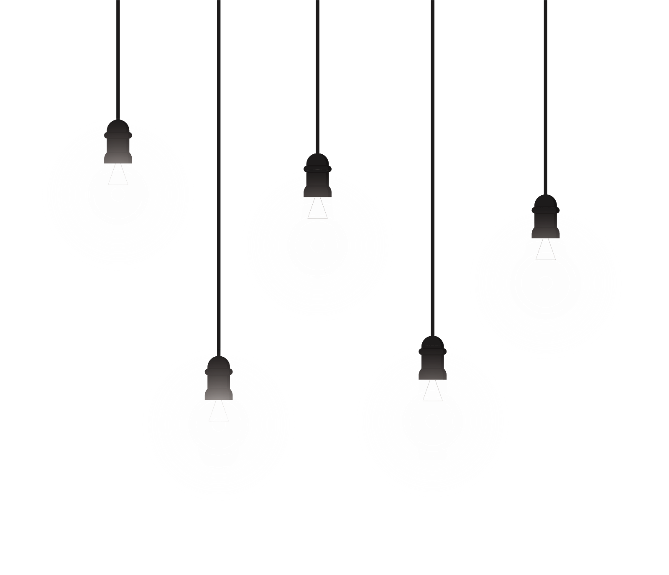 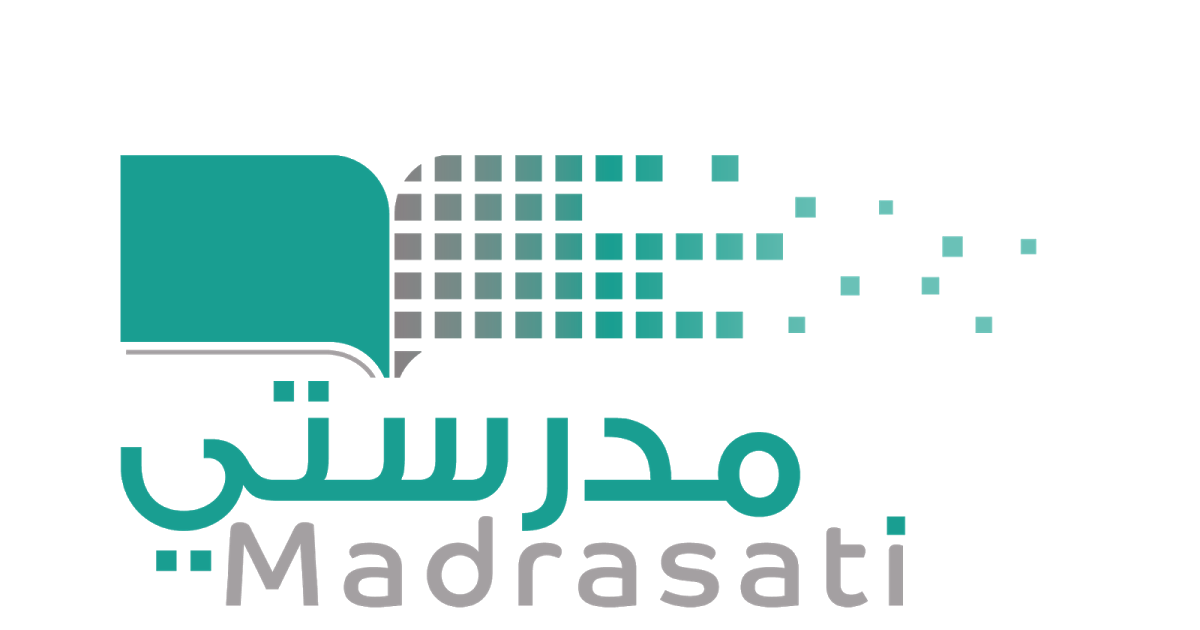 خبرات 
سابقة
التقويم
الشرح
اسكشف
التهيئة
الواجب
الاهداف
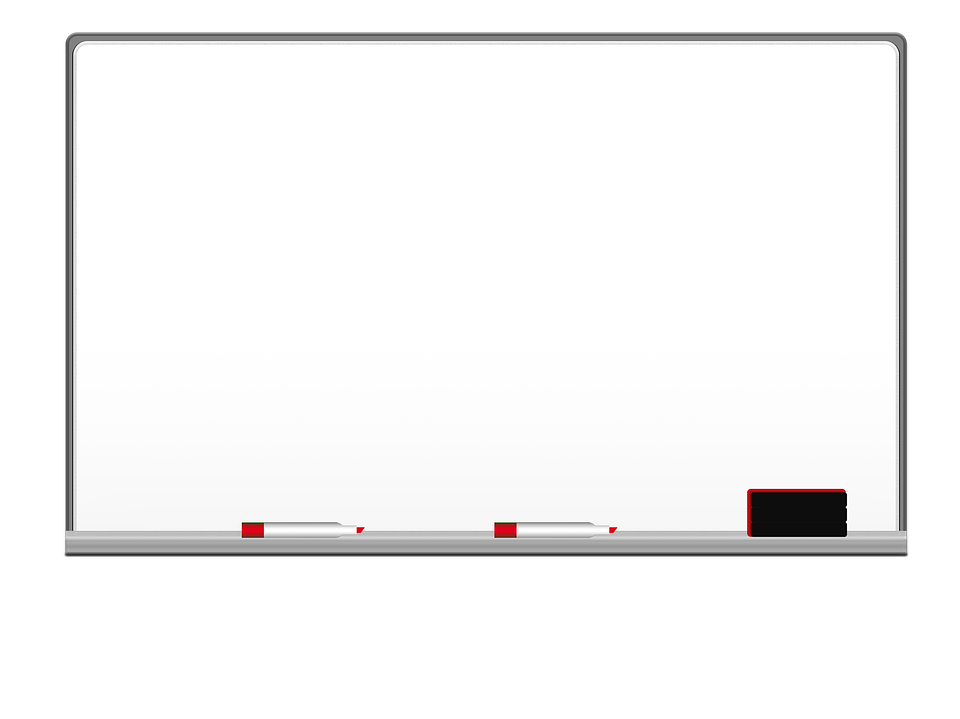 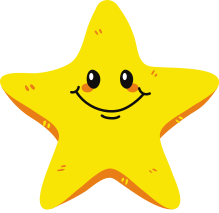 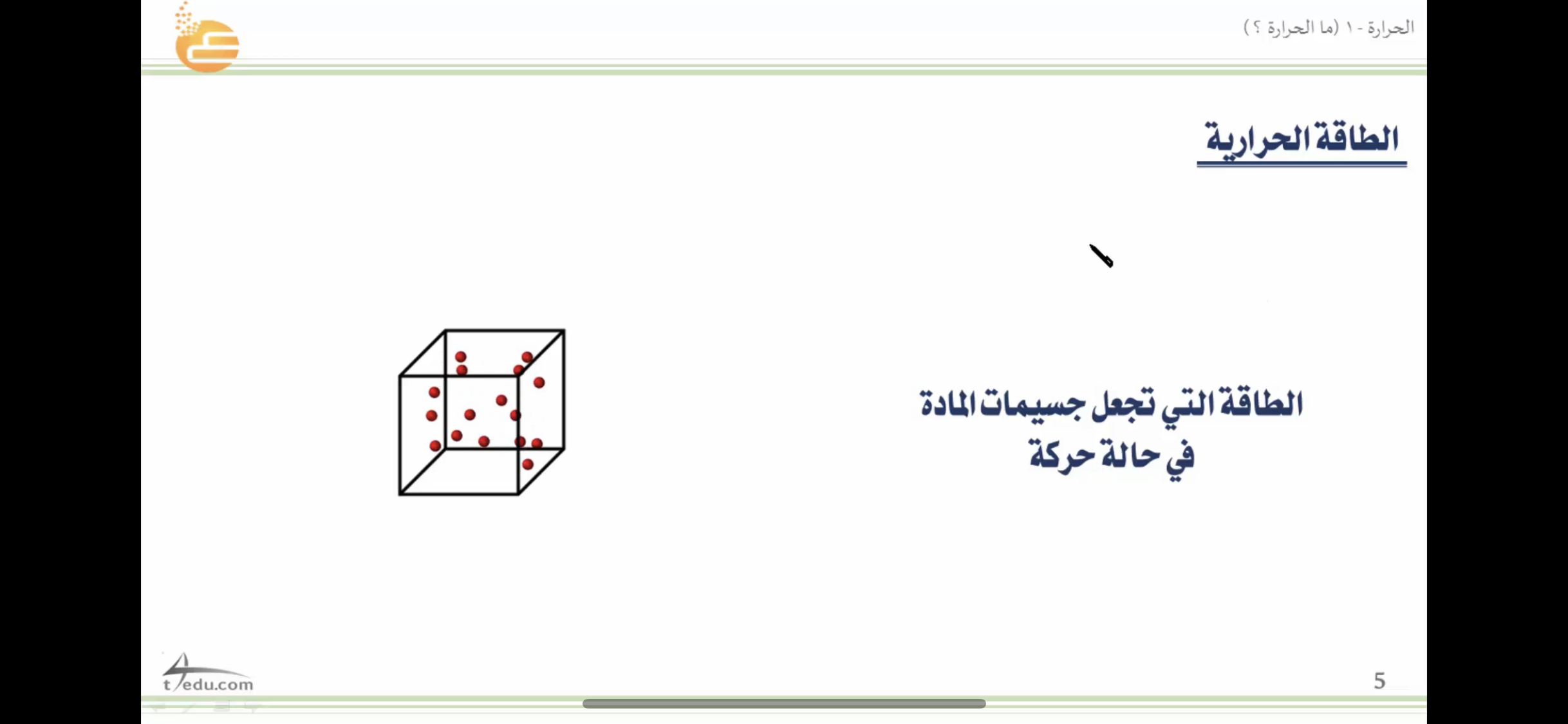 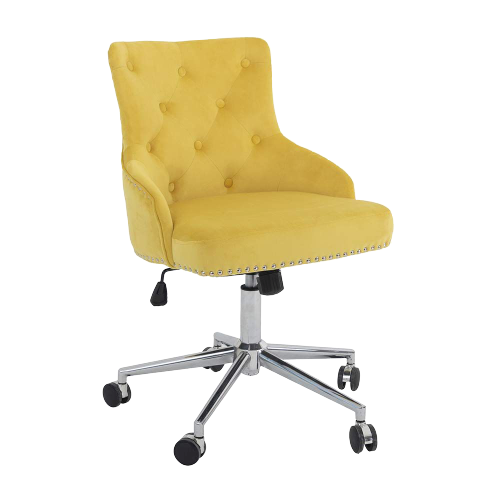 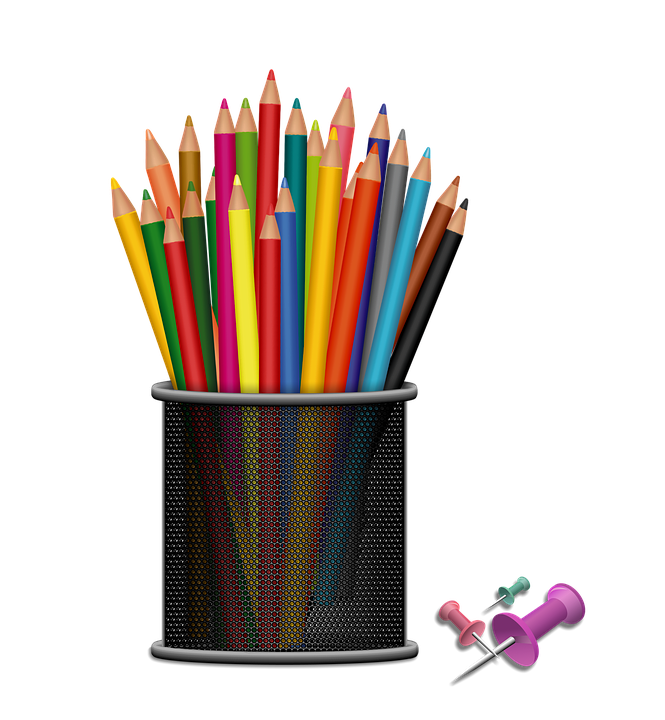 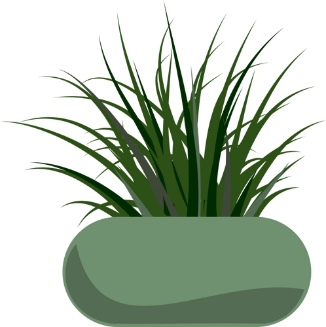 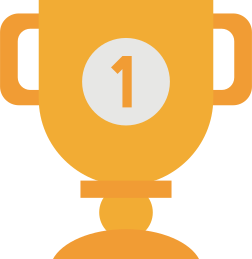 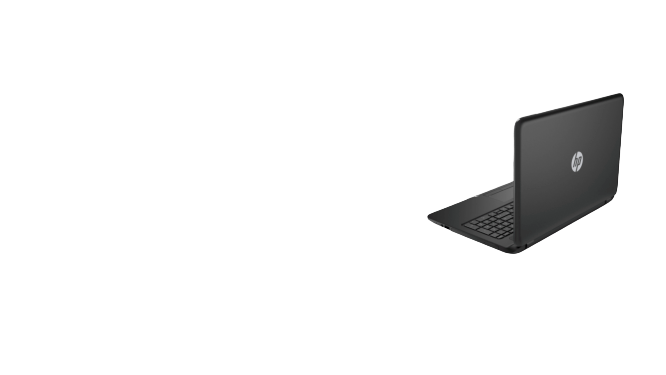 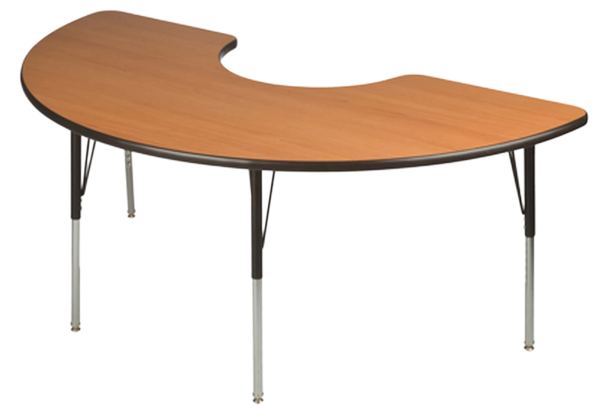 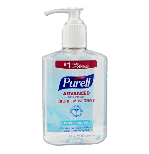 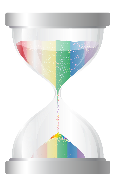 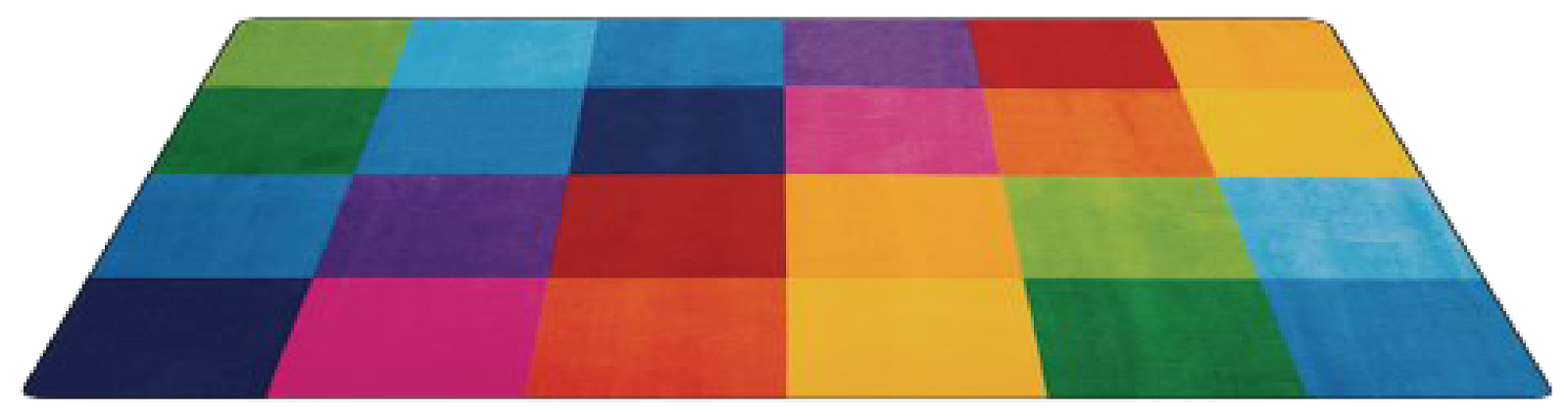 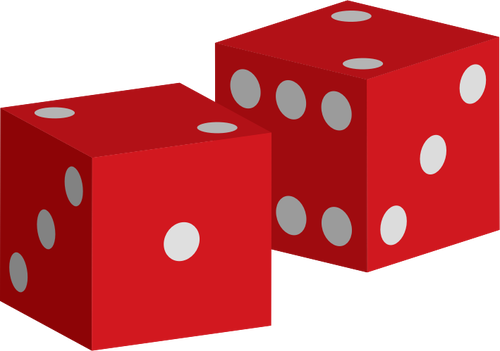 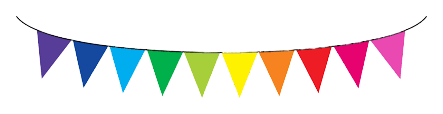 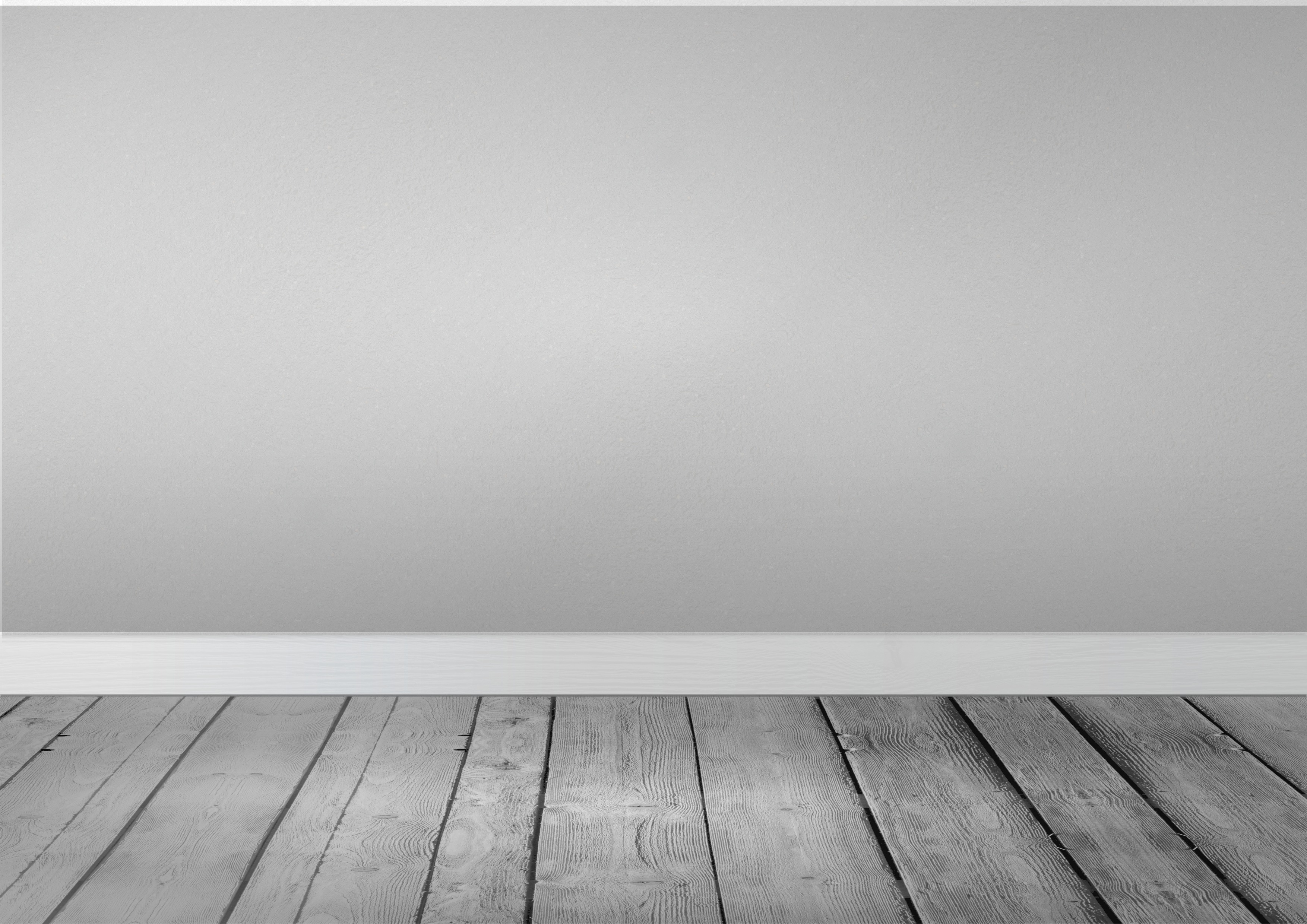 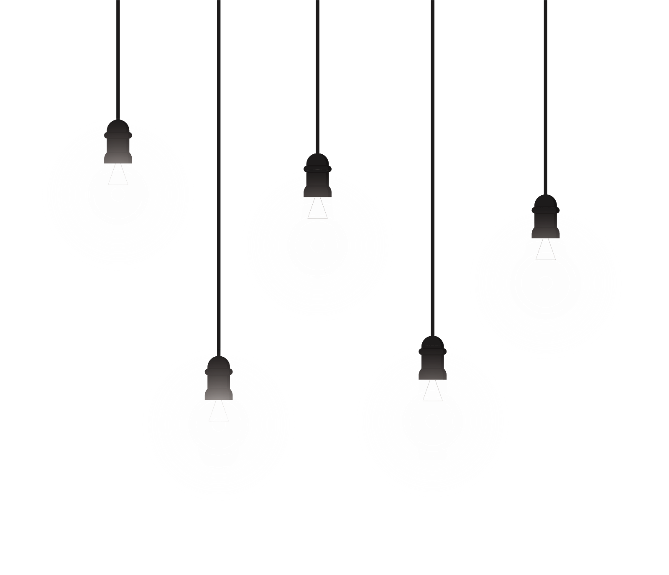 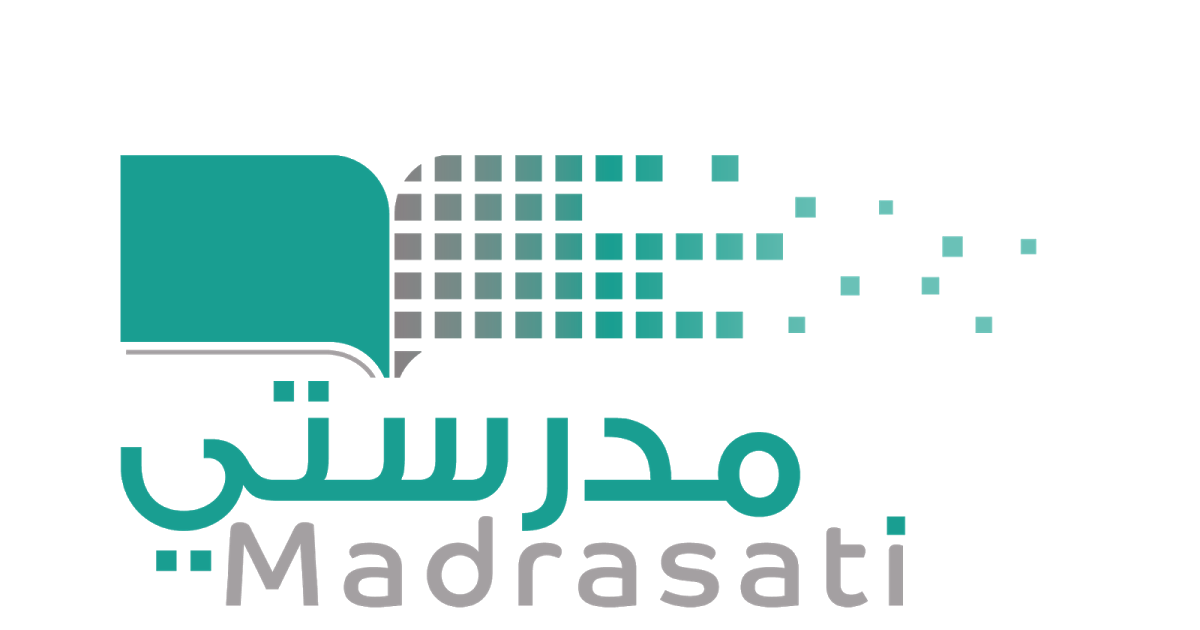 خبرات 
سابقة
التقويم
الشرح
اسكشف
التهيئة
الواجب
الاهداف
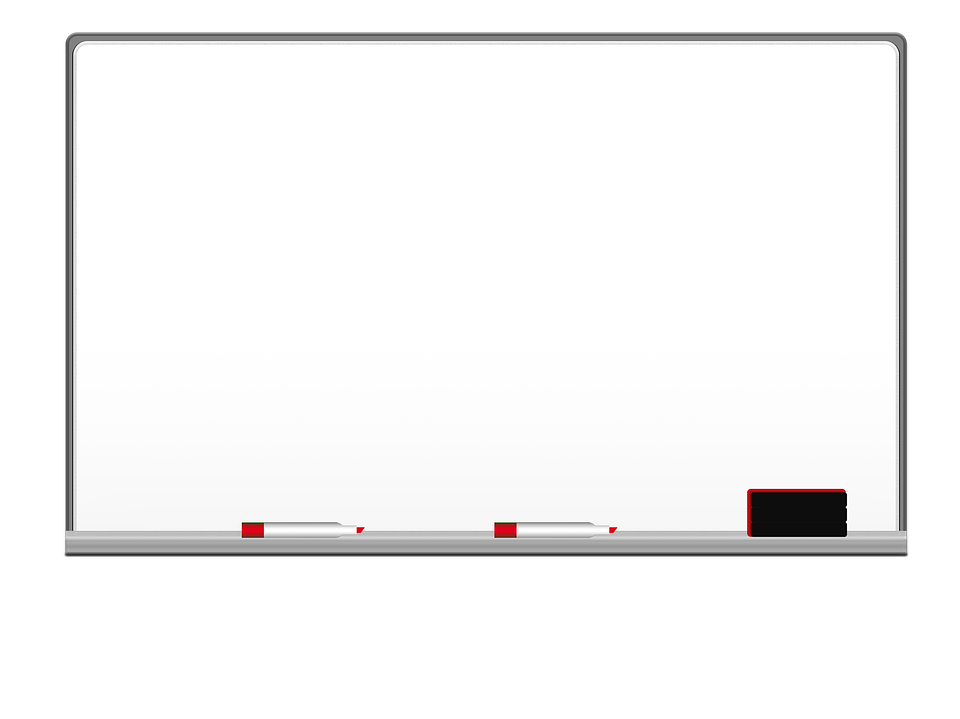 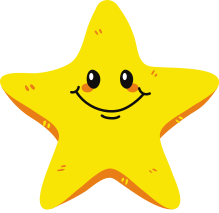 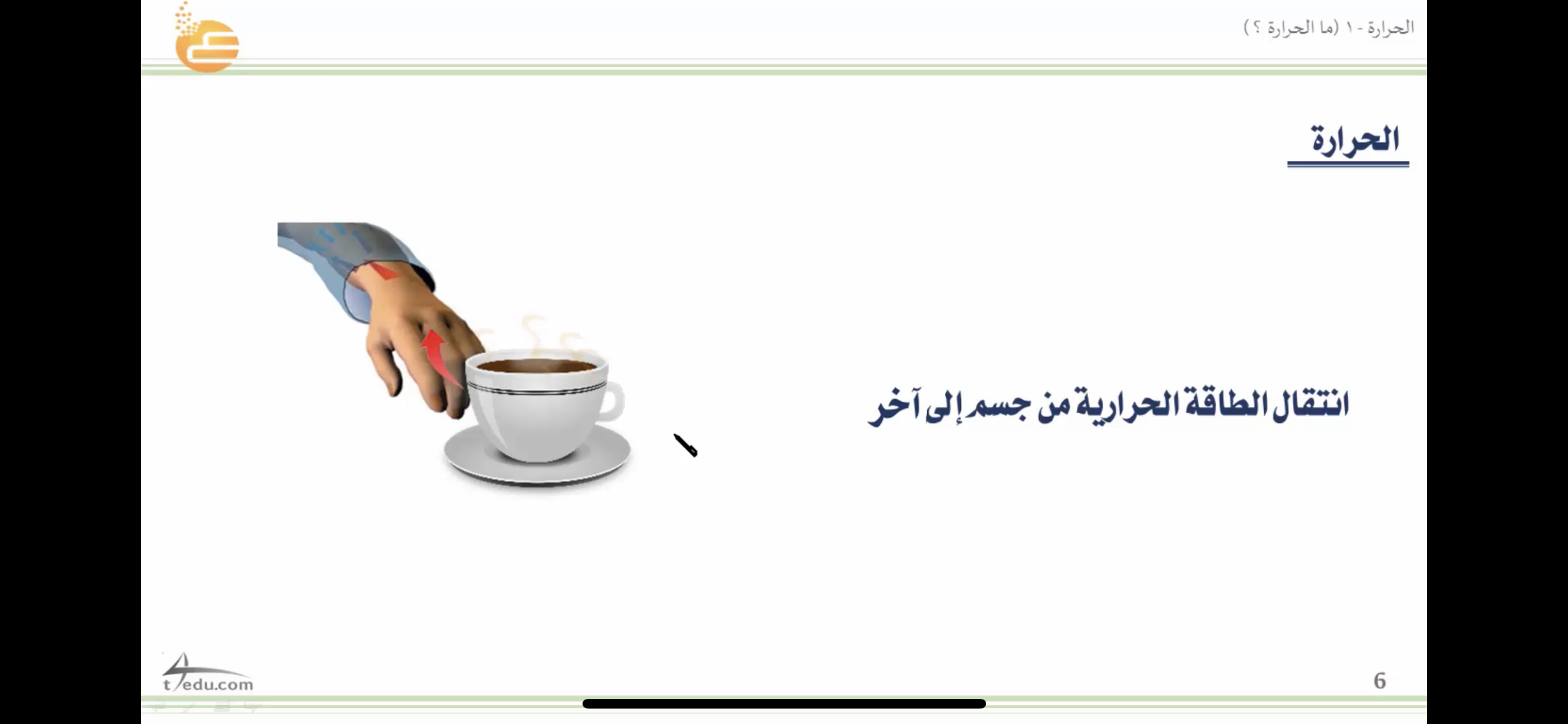 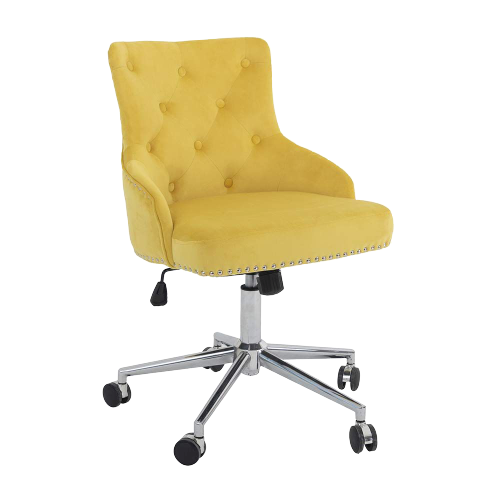 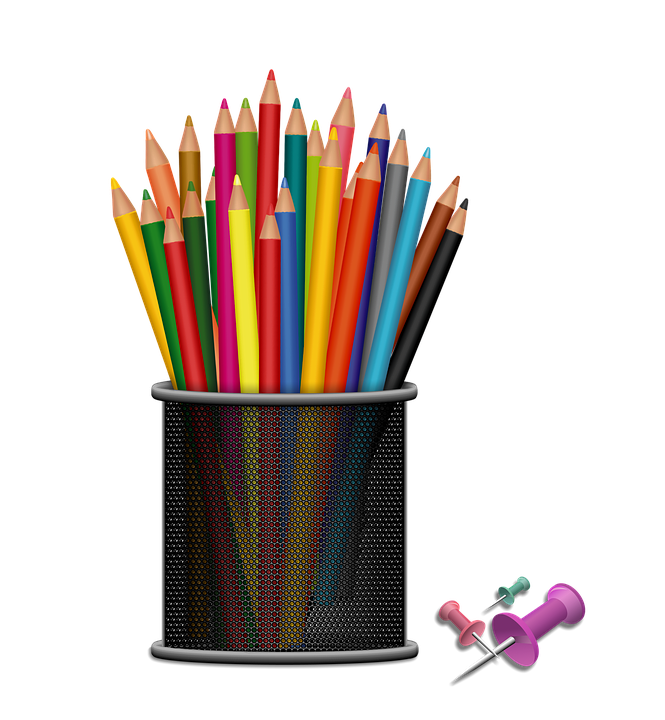 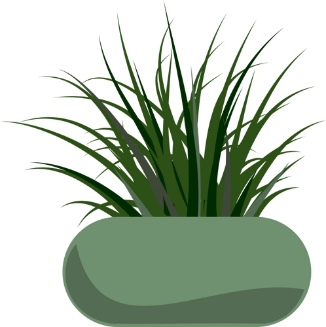 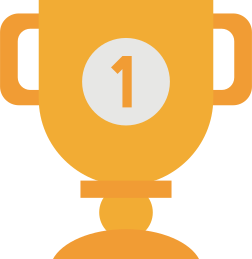 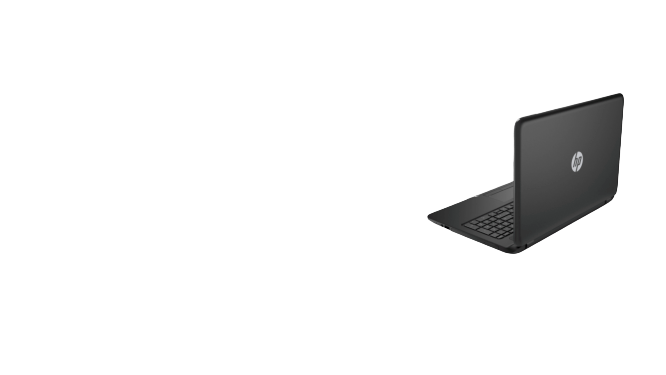 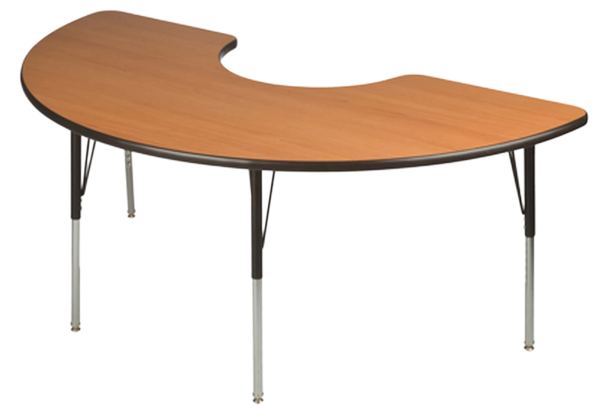 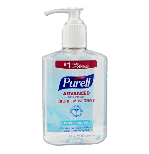 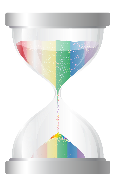 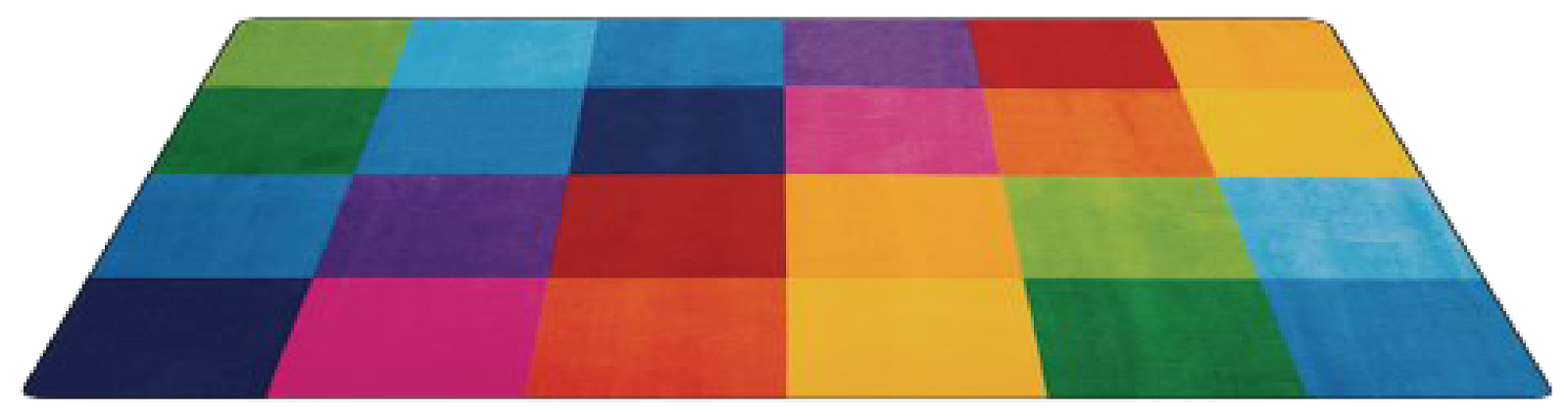 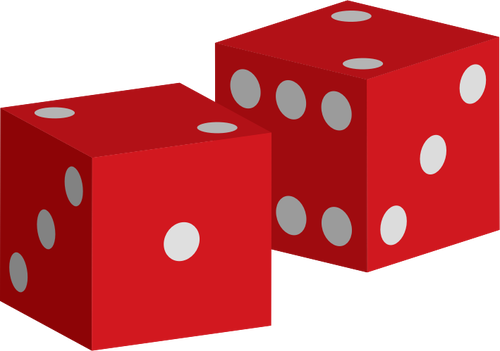 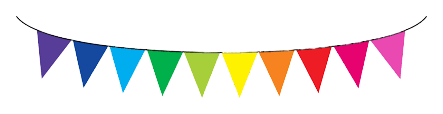 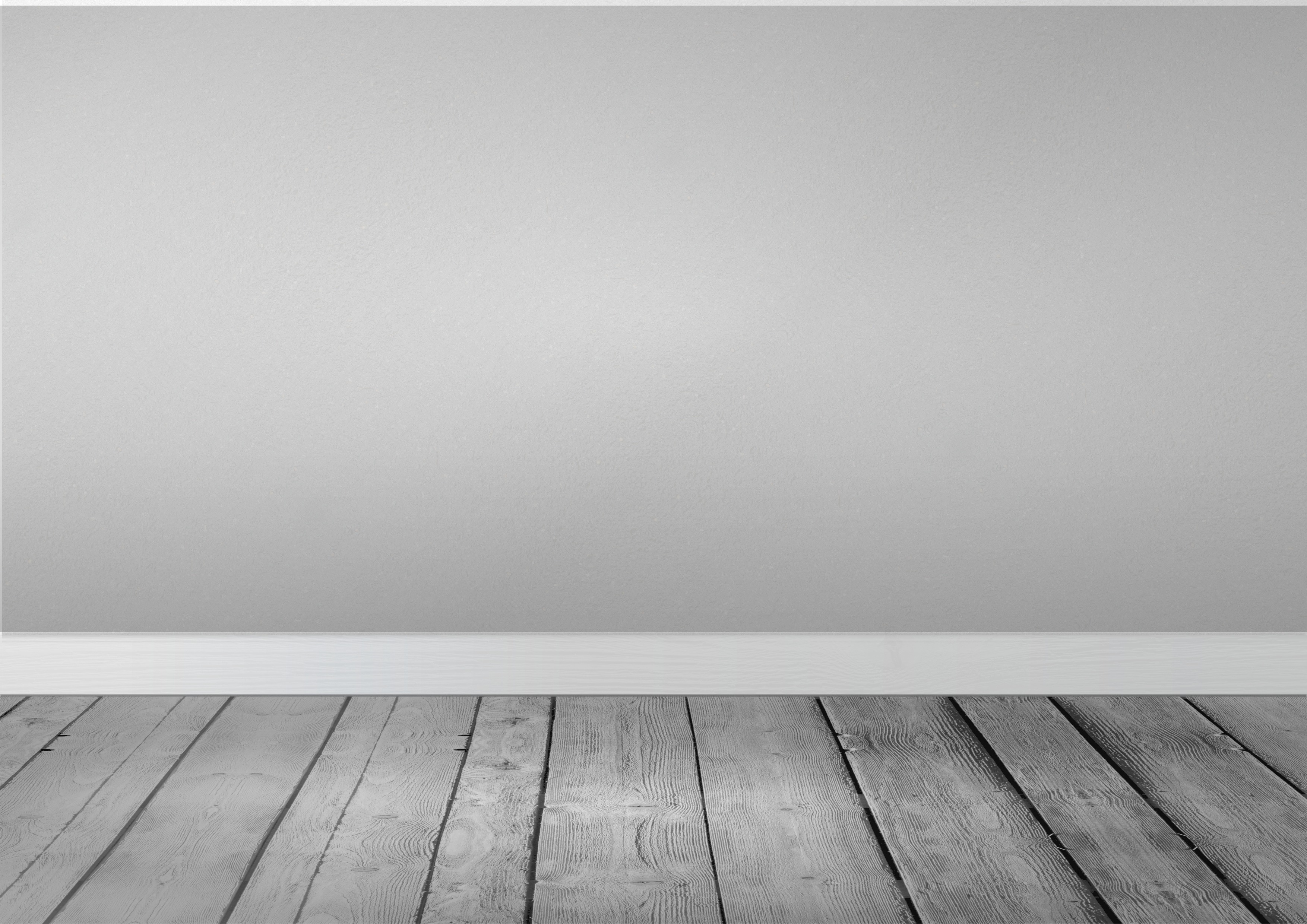 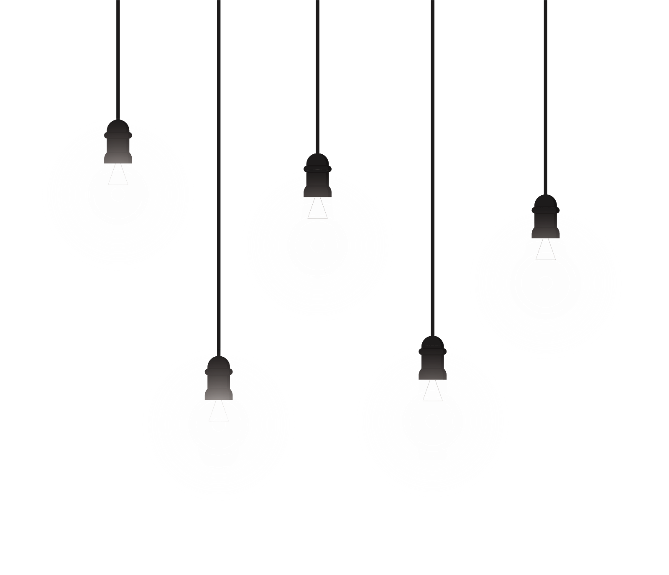 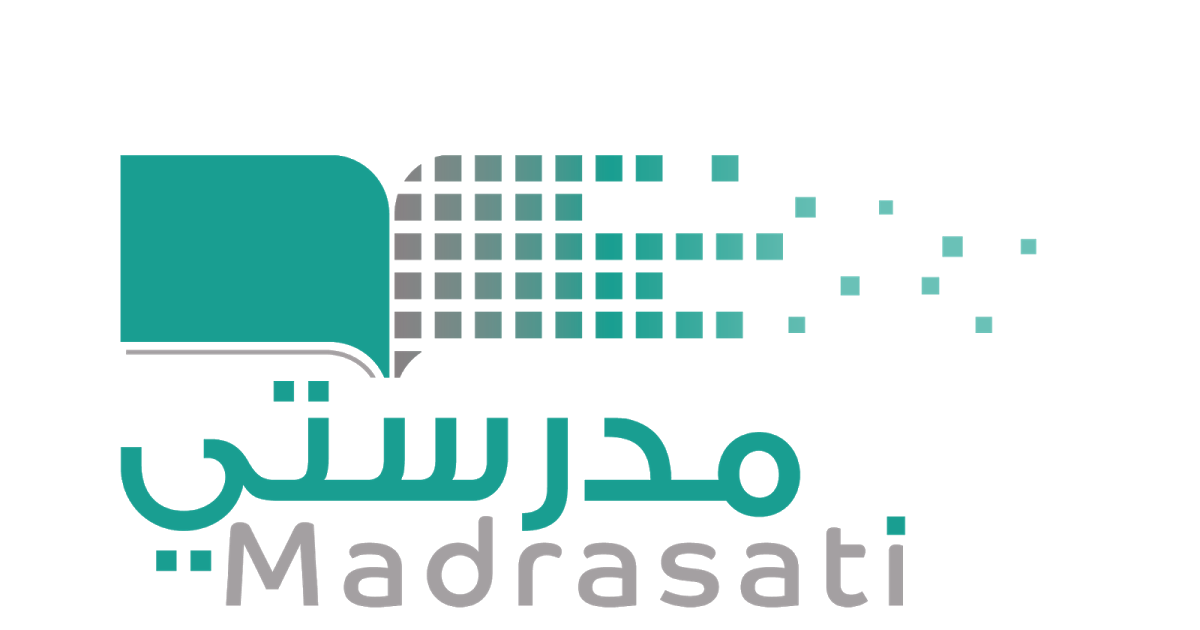 خبرات 
سابقة
التقويم
الشرح
اسكشف
التهيئة
الواجب
الاهداف
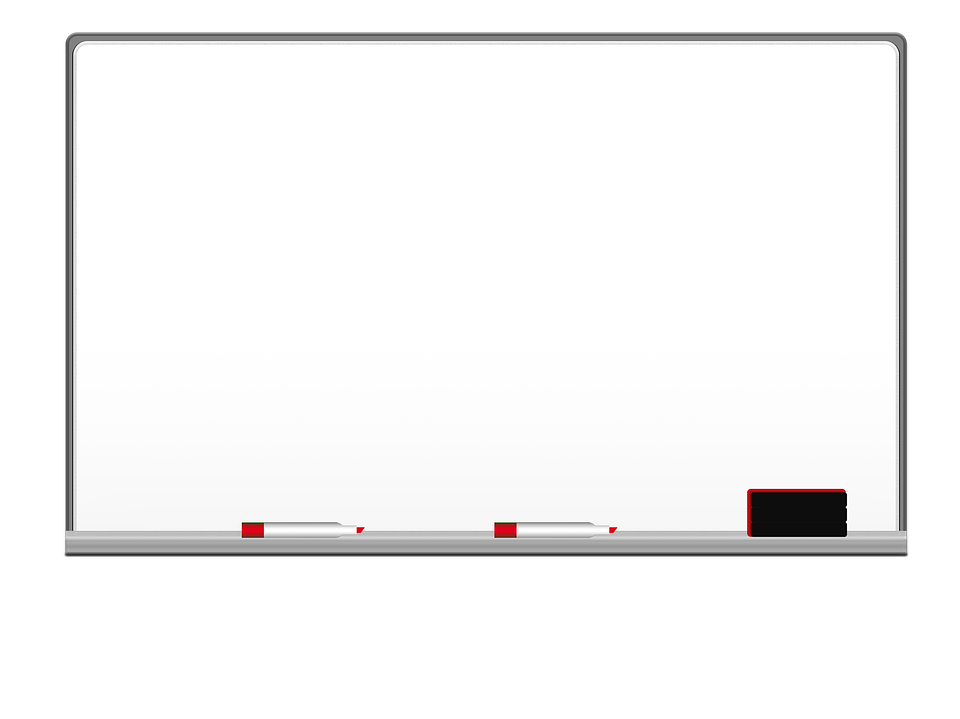 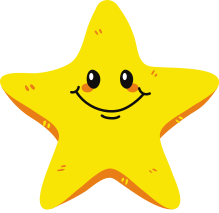 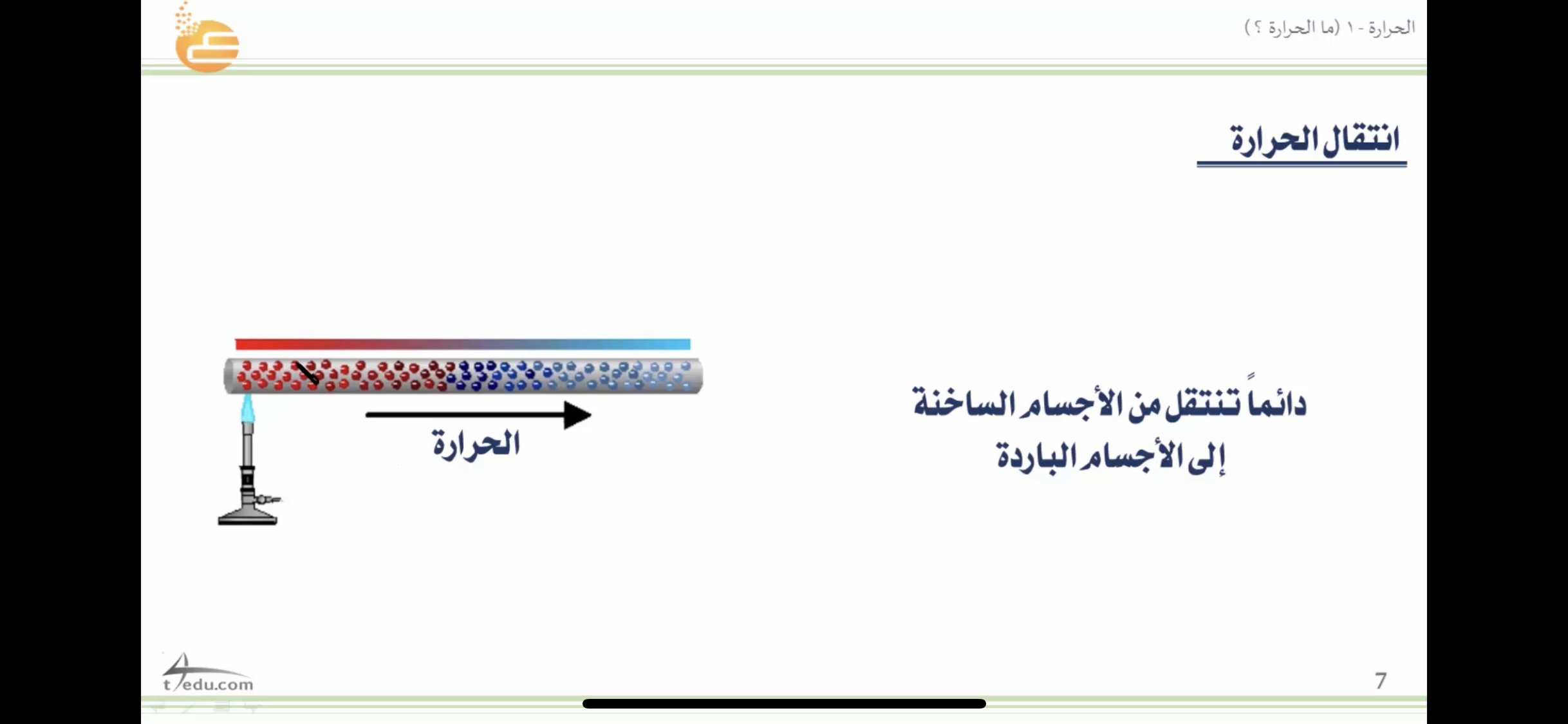 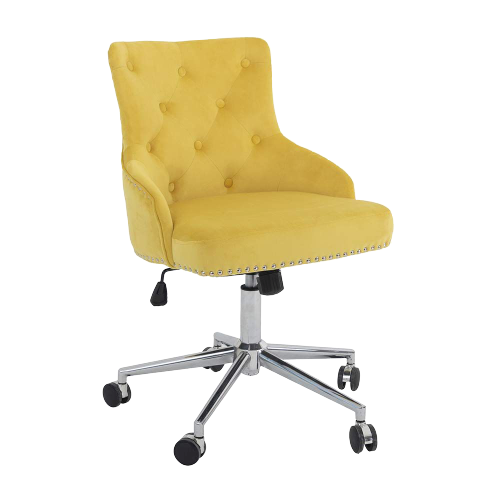 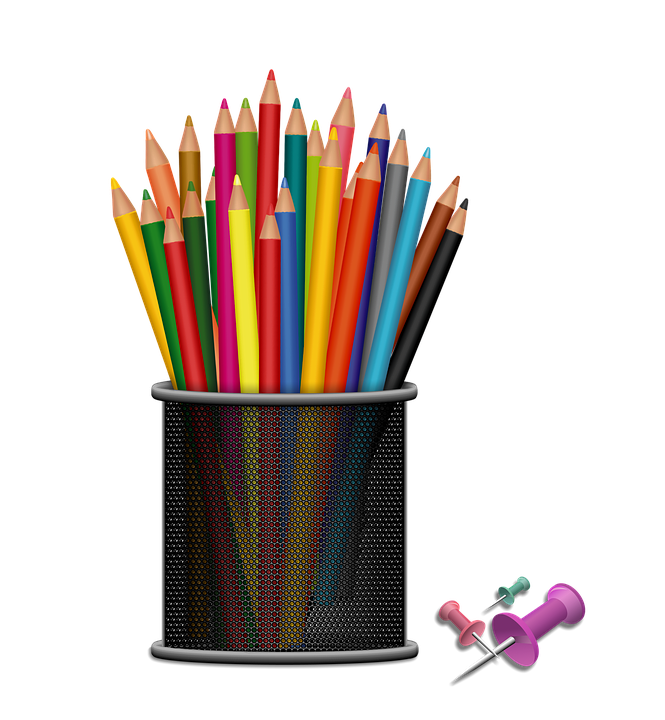 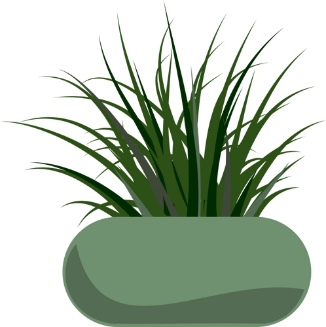 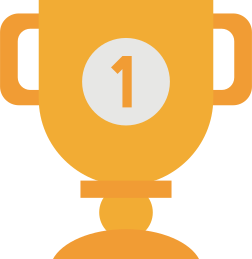 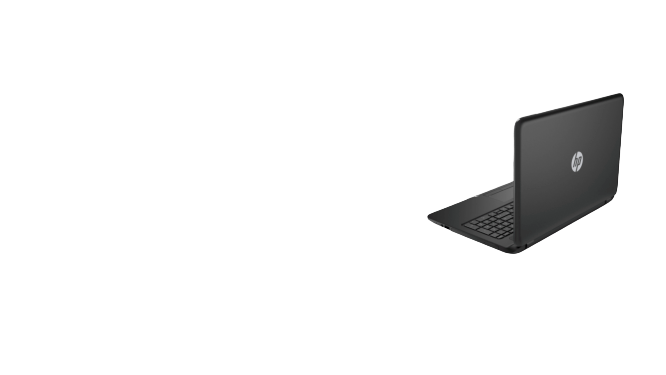 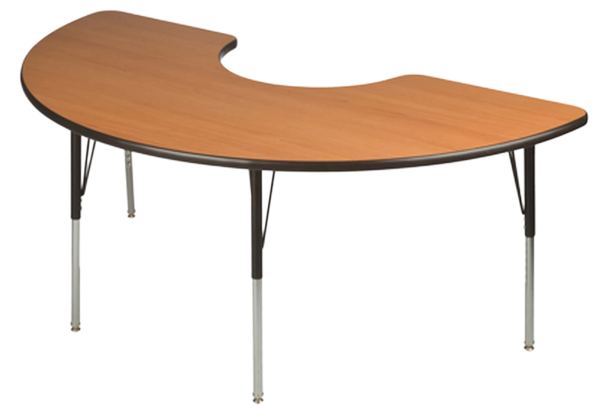 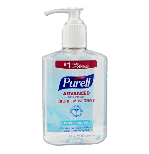 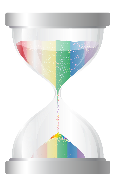 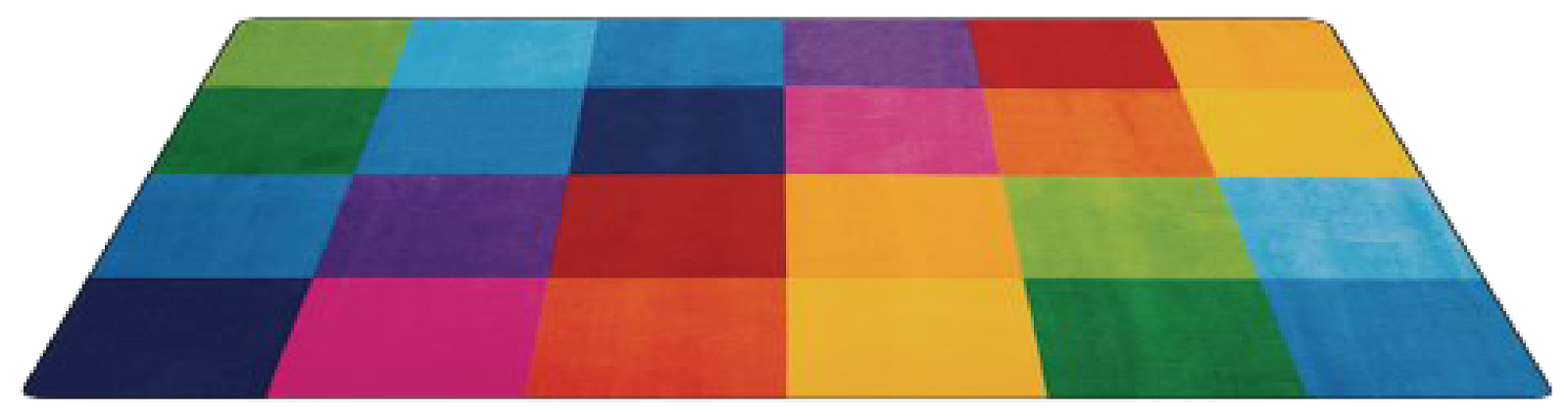 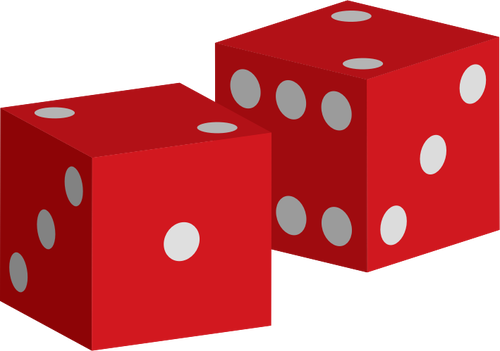 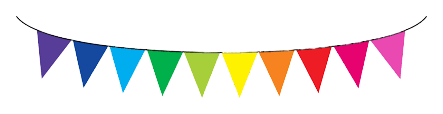 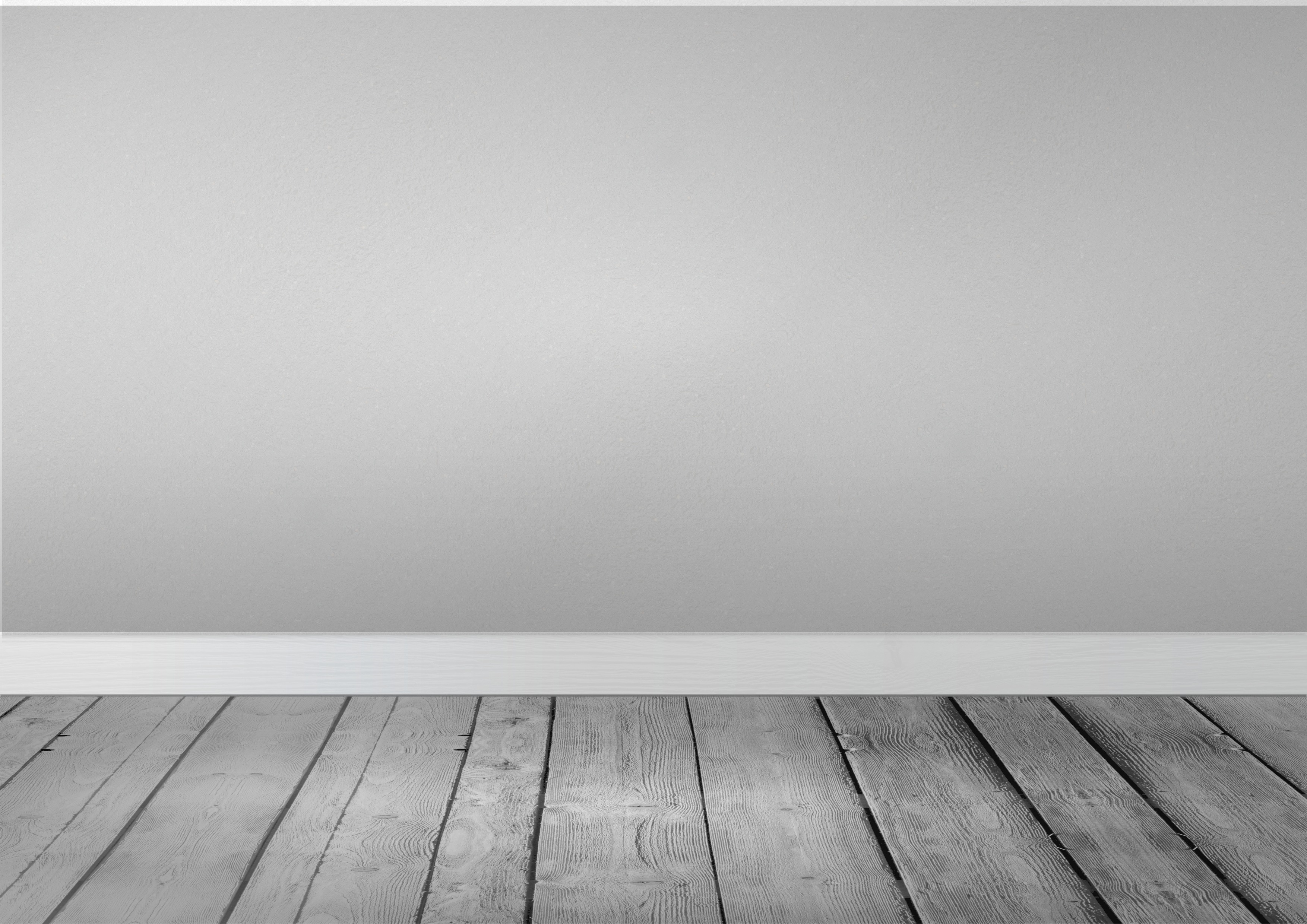 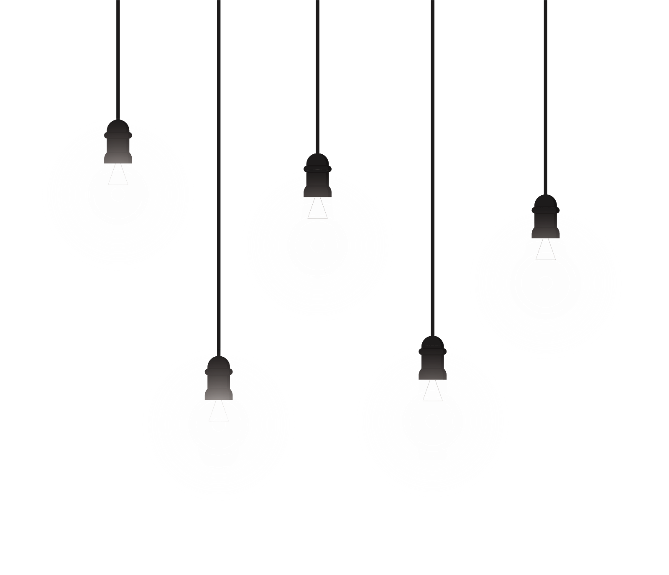 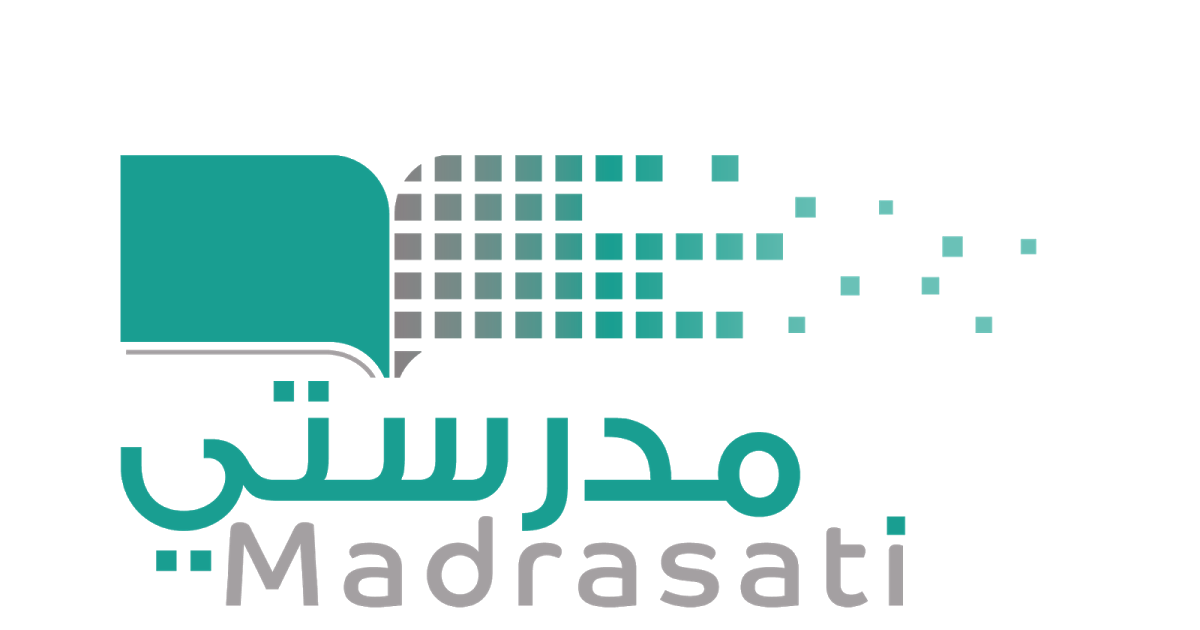 خبرات 
سابقة
التقويم
الشرح
اسكشف
التهيئة
الواجب
الاهداف
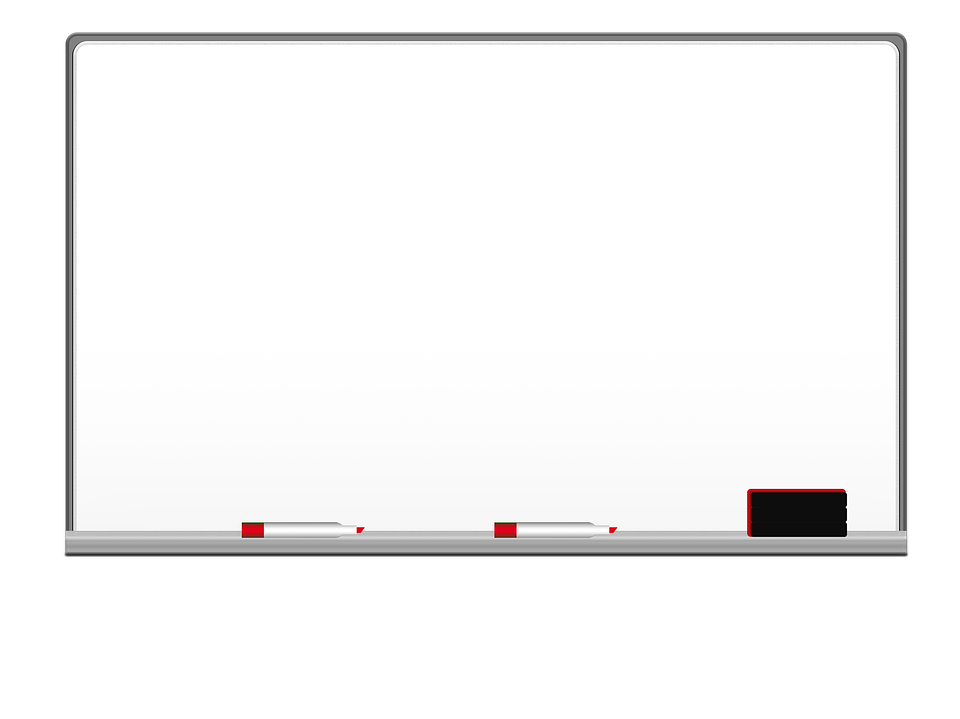 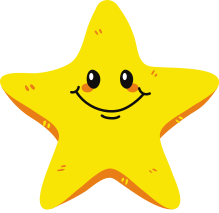 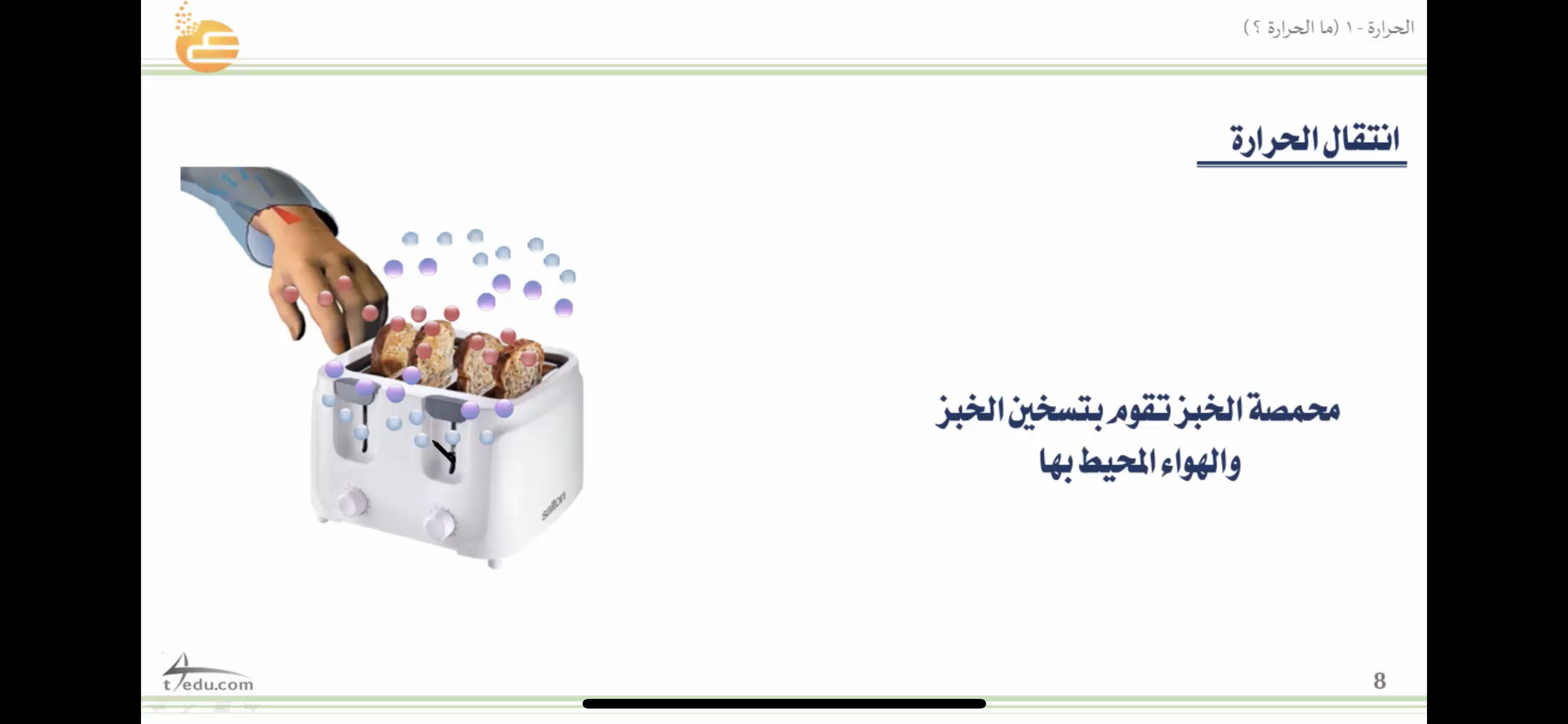 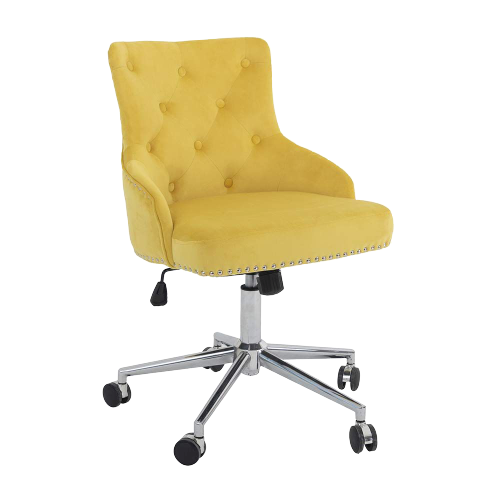 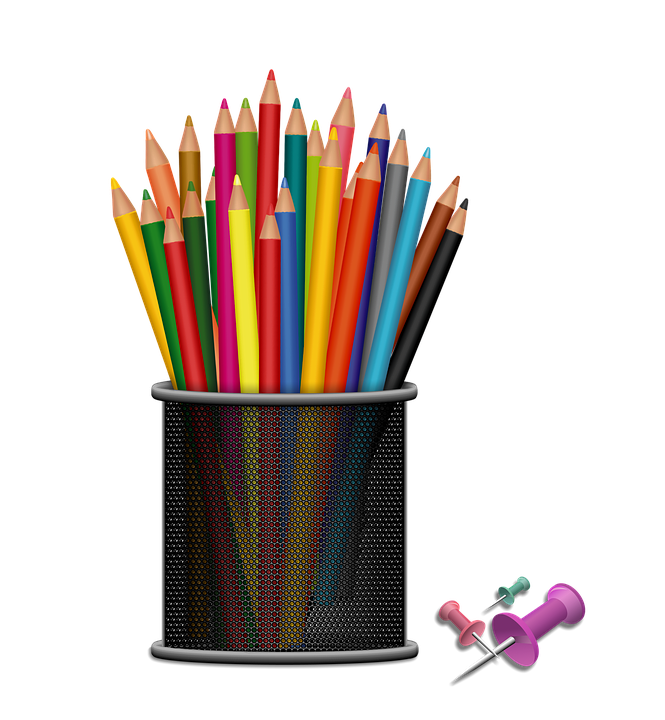 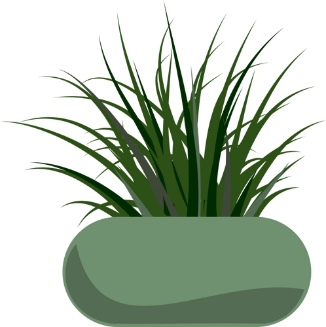 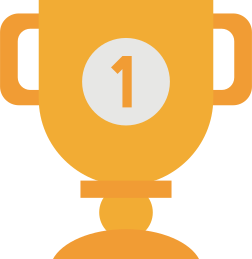 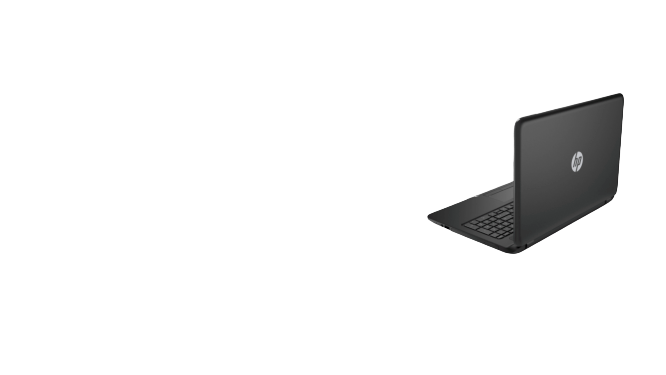 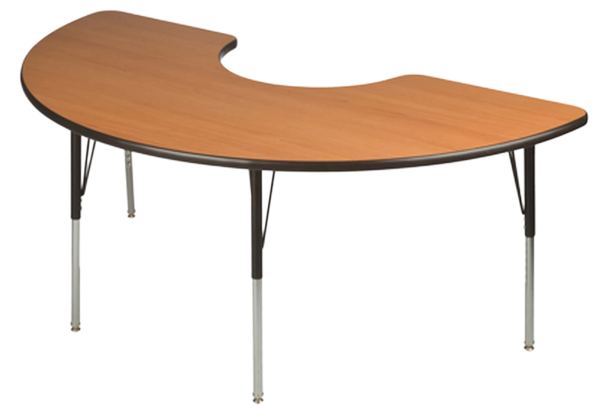 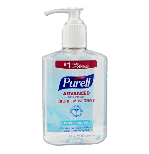 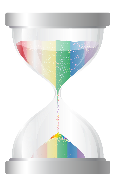 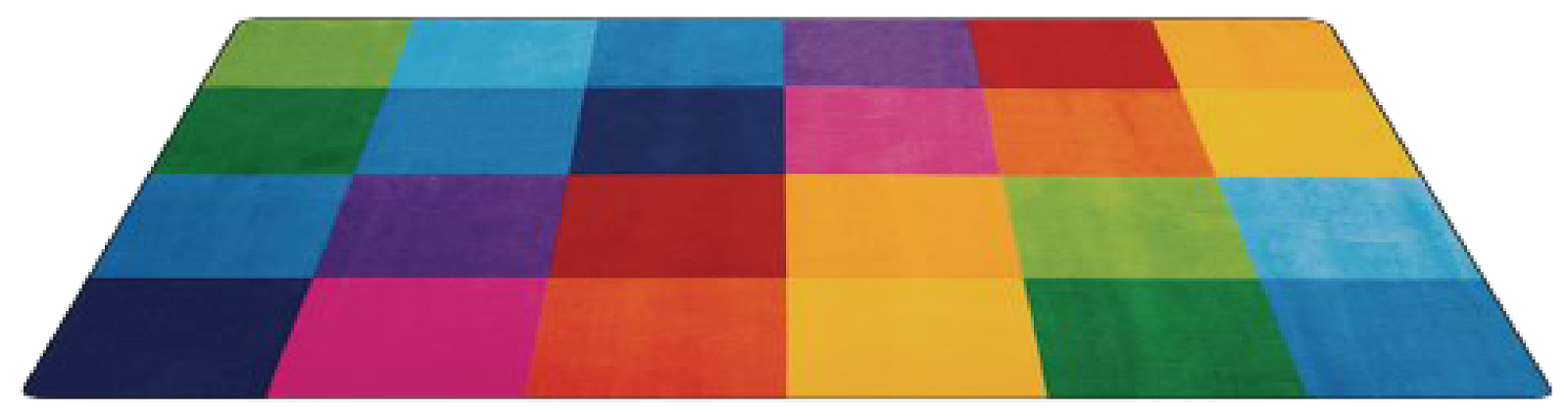 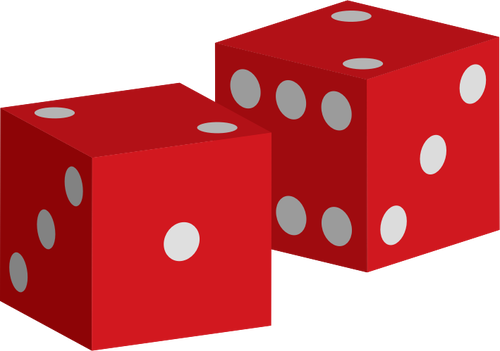 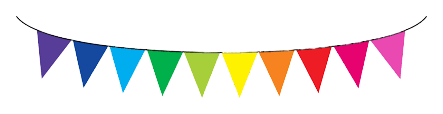 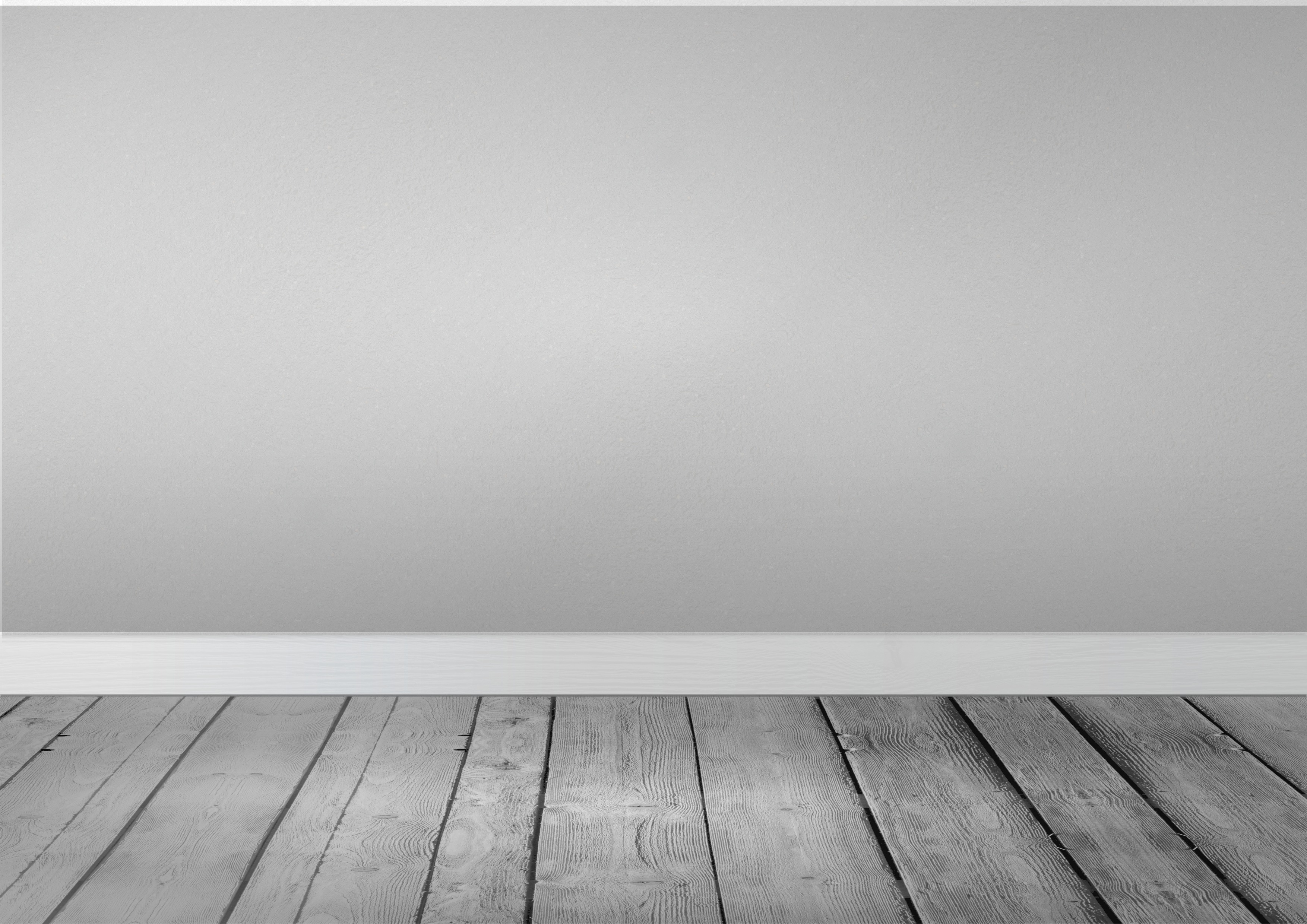 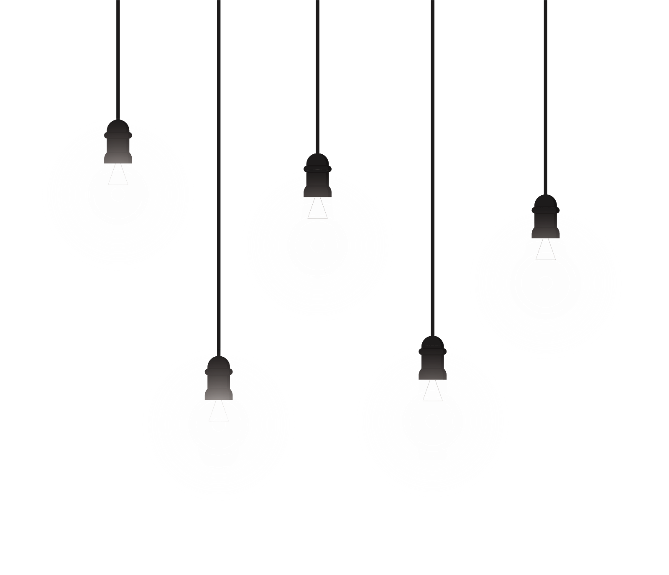 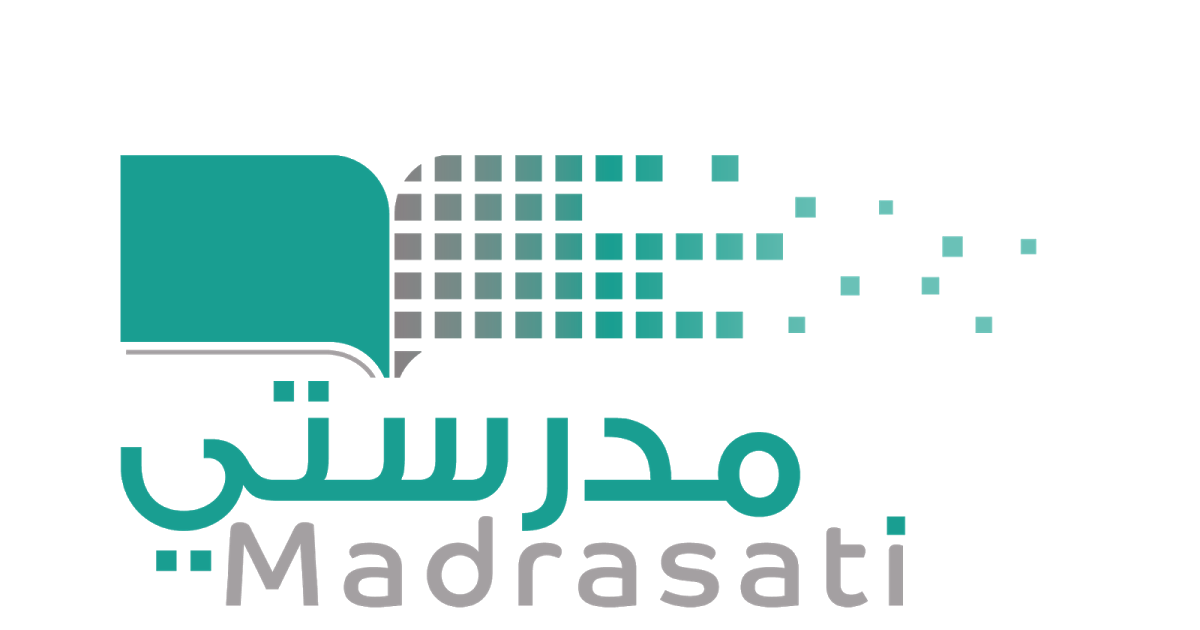 خبرات 
سابقة
التقويم
الشرح
اسكشف
التهيئة
الواجب
الاهداف
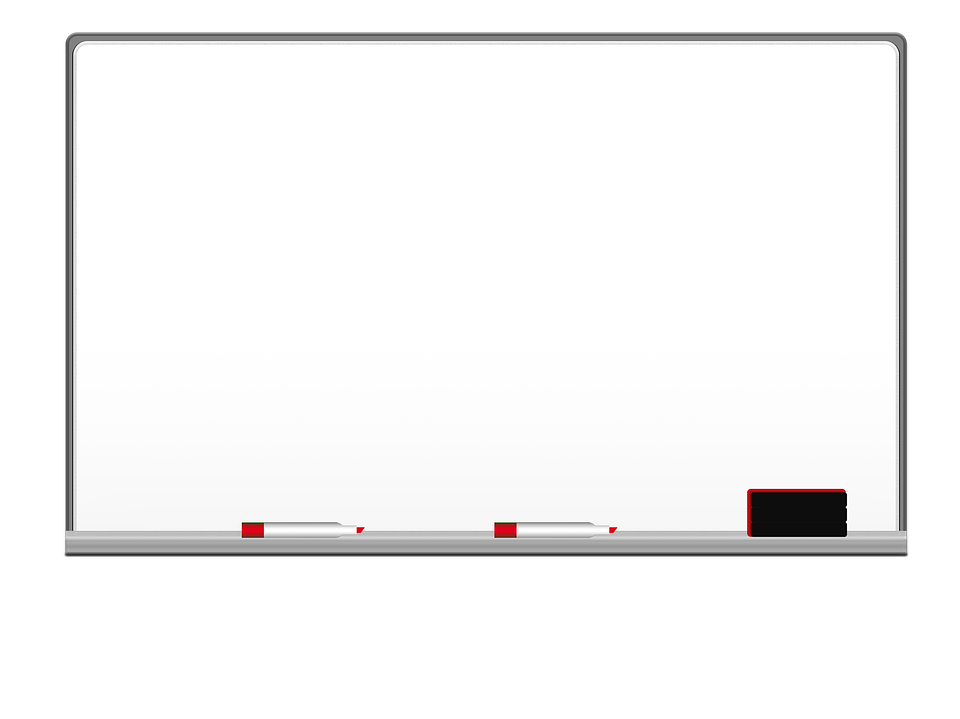 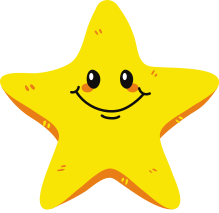 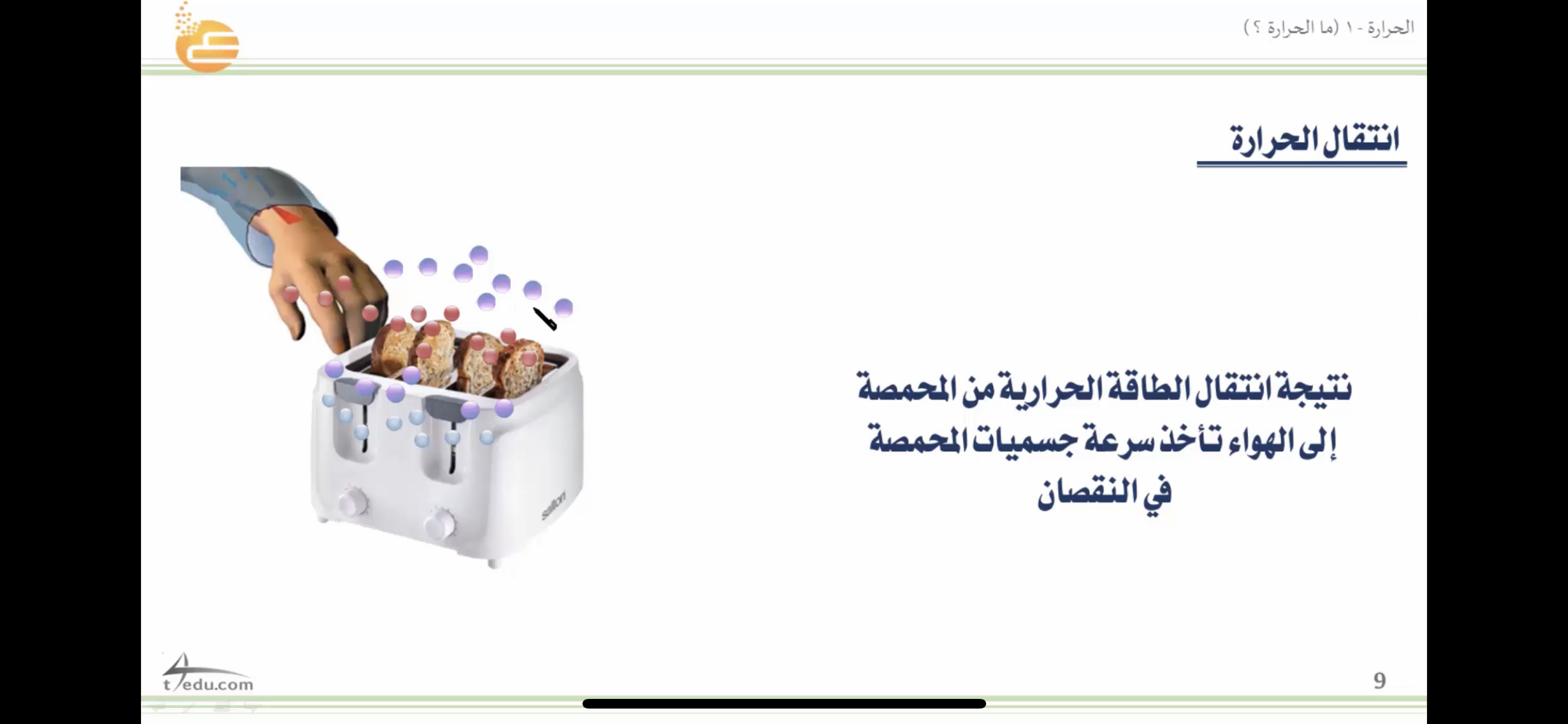 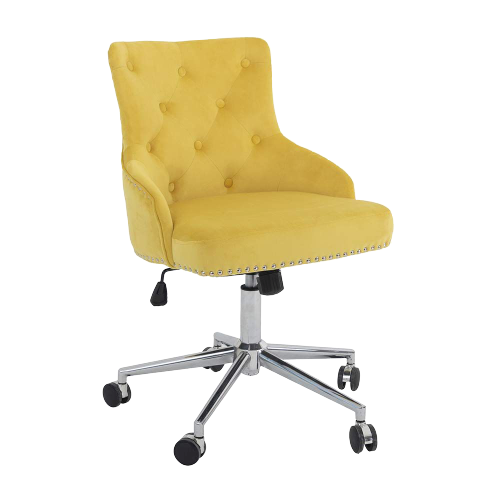 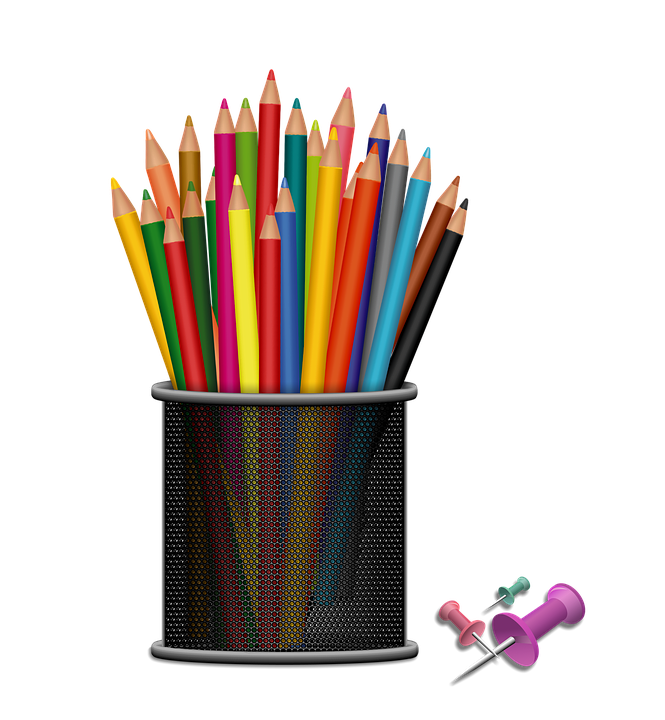 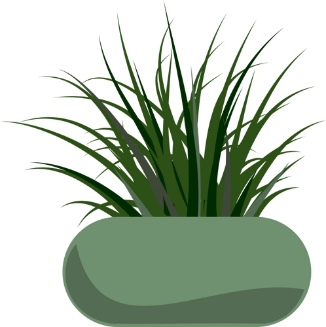 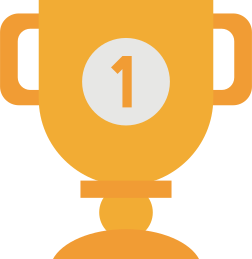 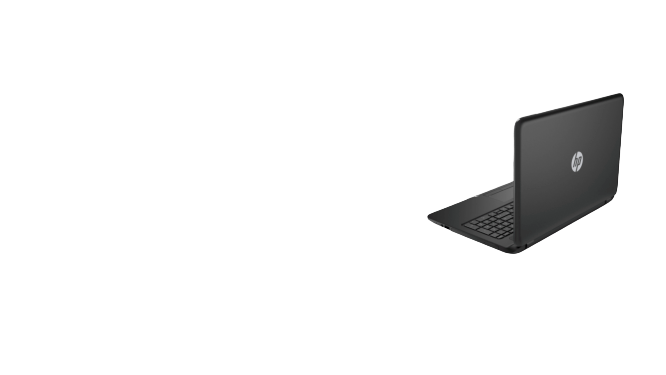 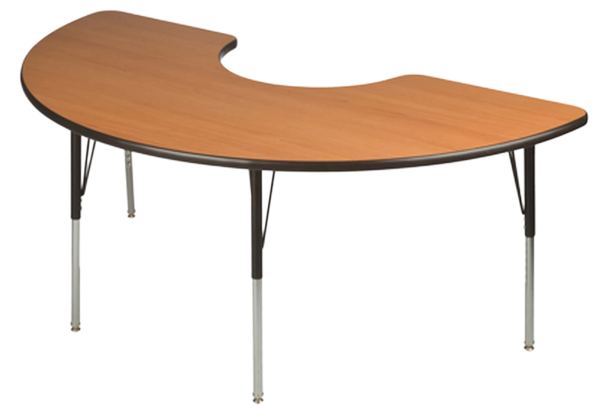 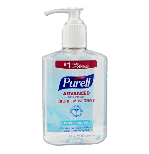 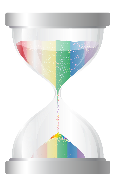 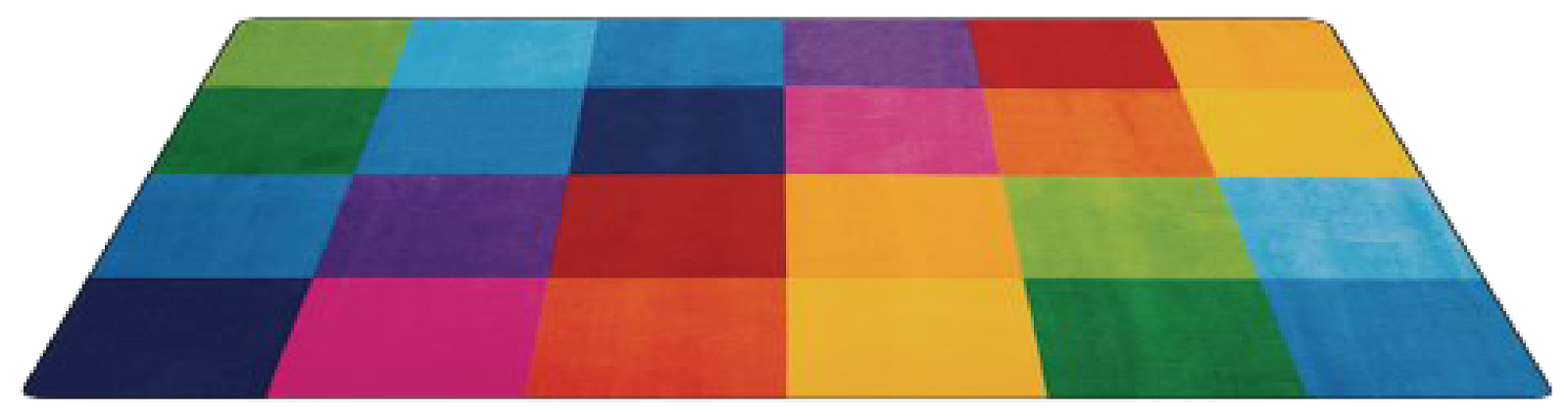 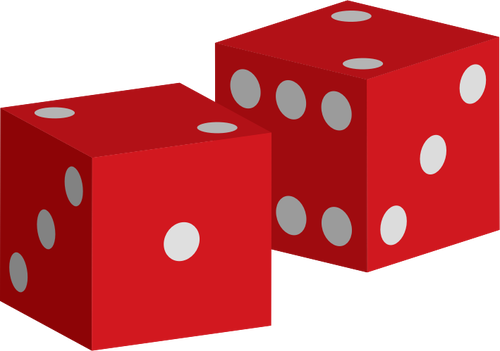 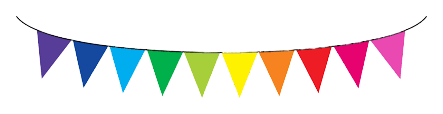 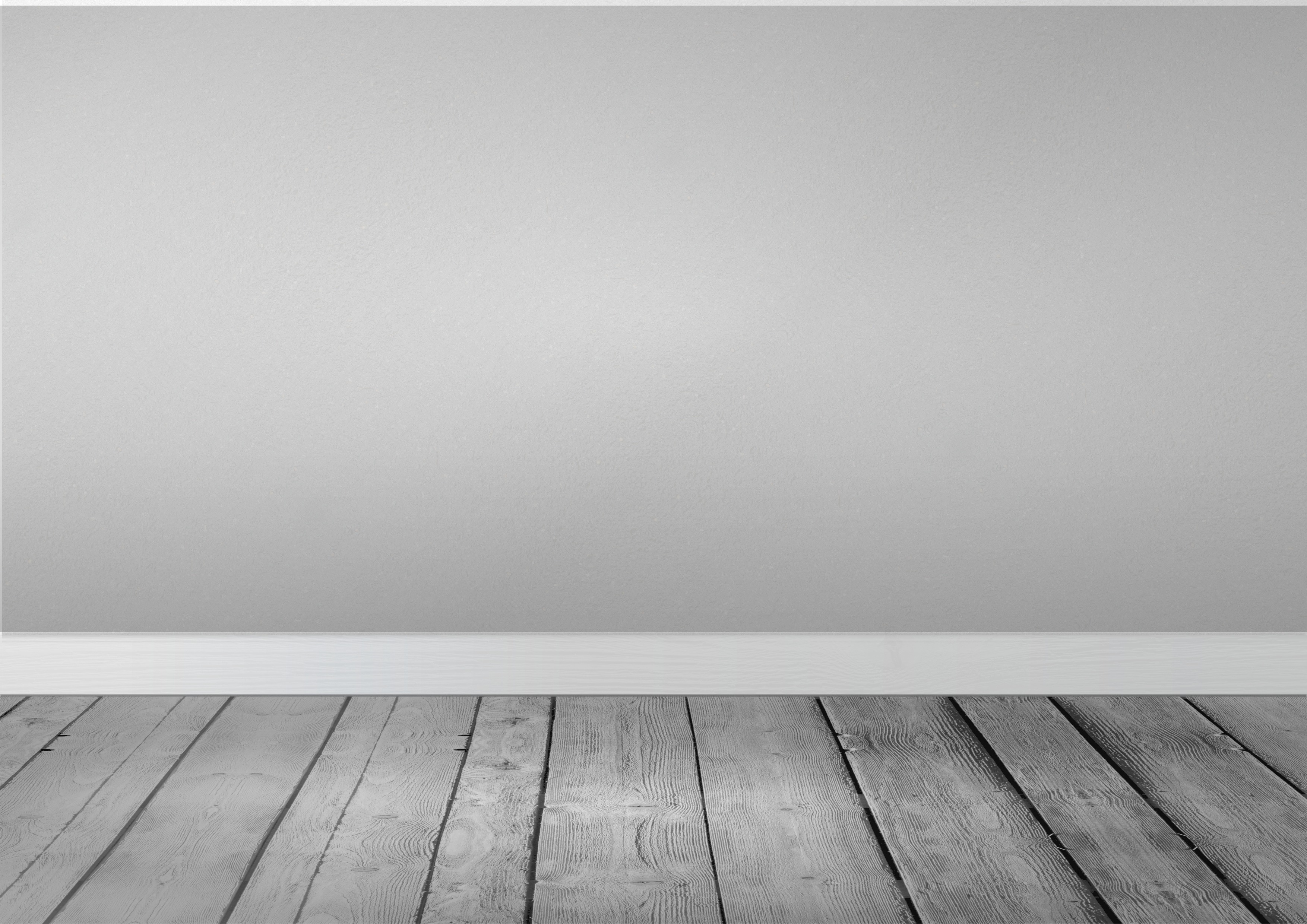 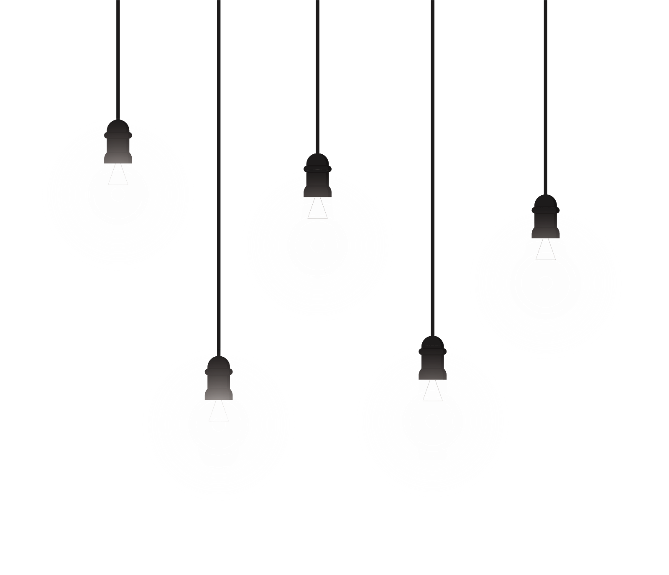 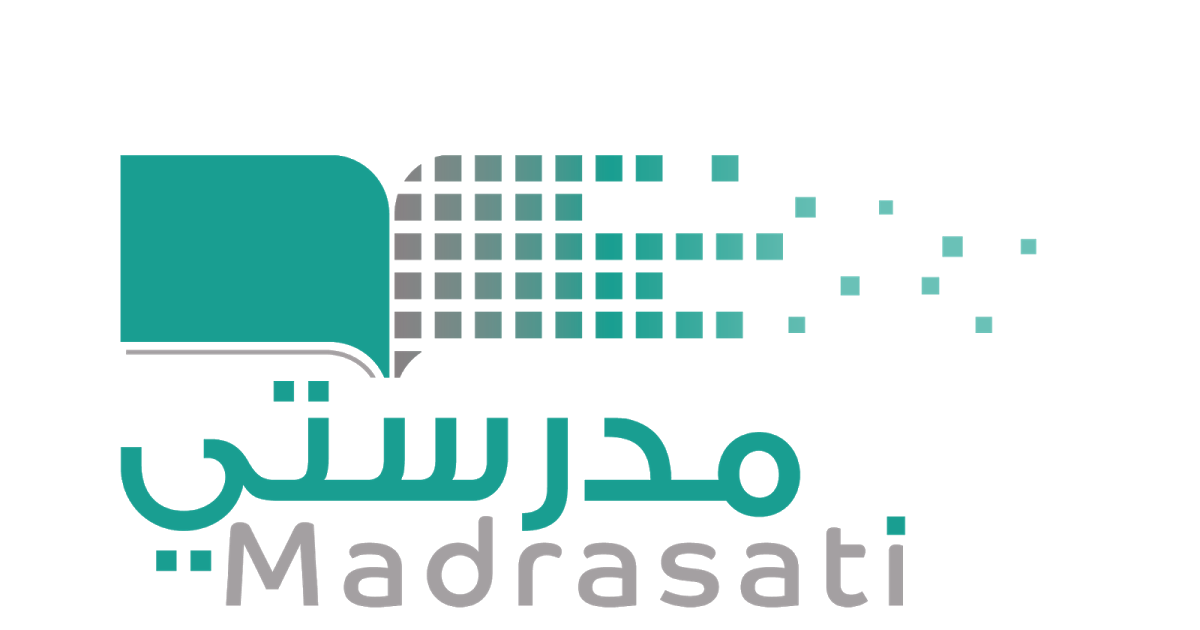 خبرات 
سابقة
التقويم
الشرح
اسكشف
التهيئة
الواجب
الاهداف
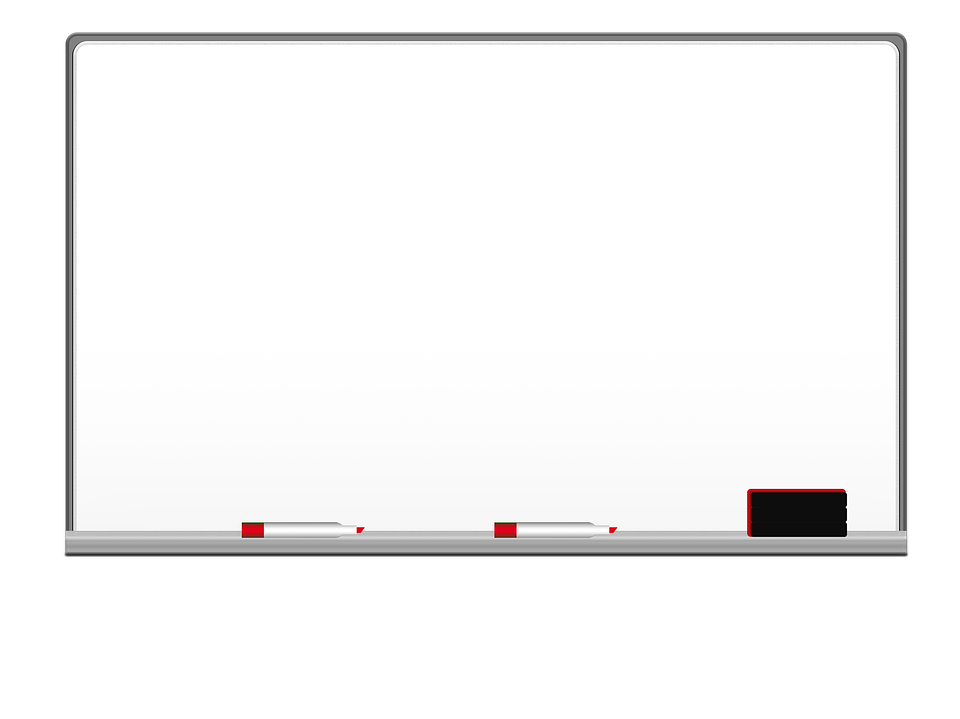 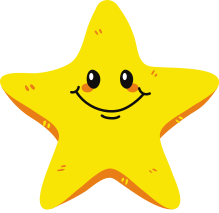 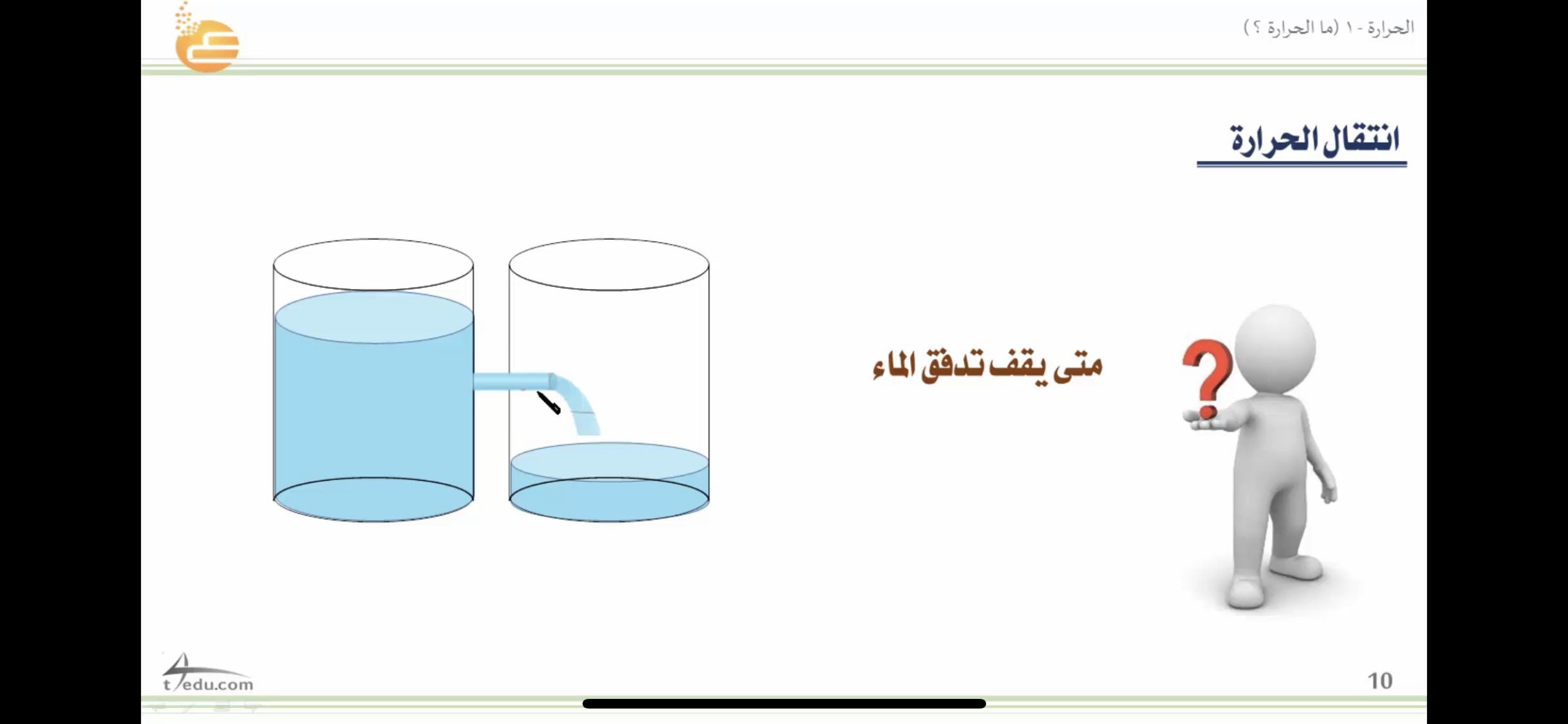 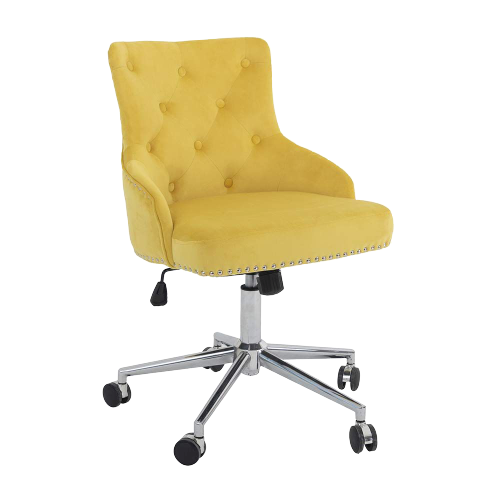 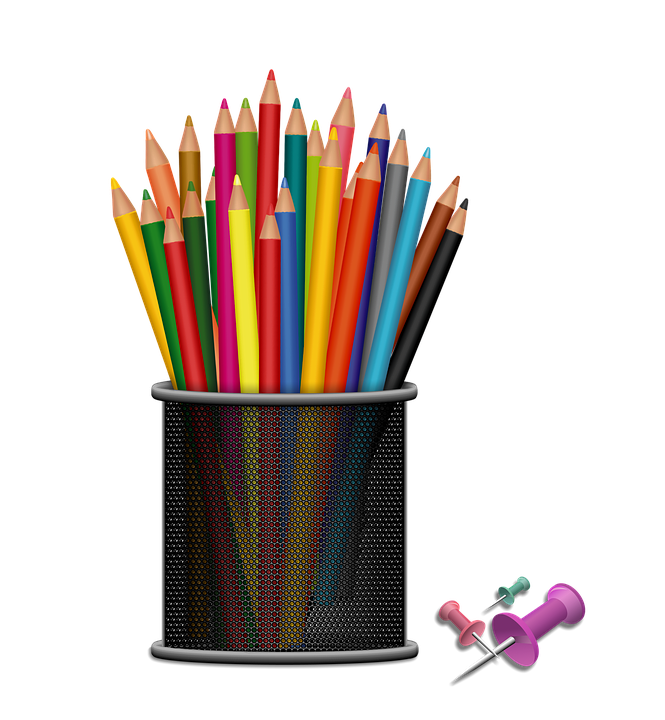 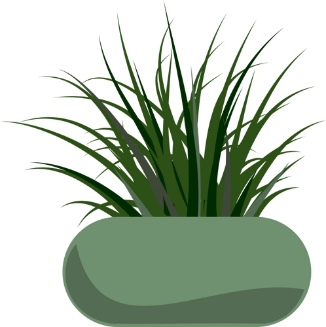 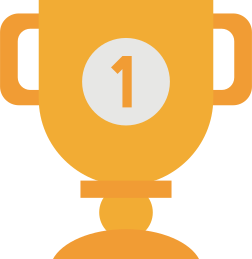 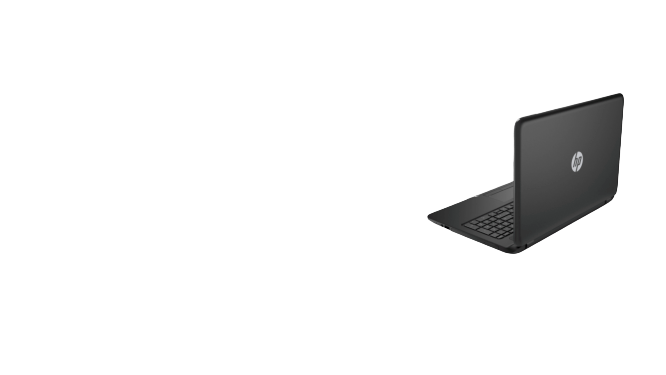 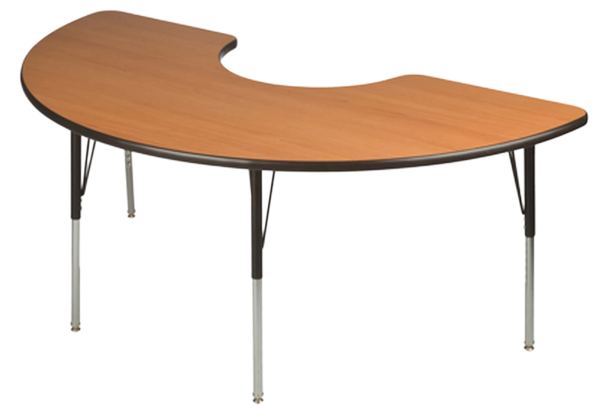 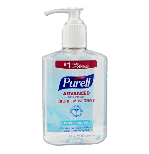 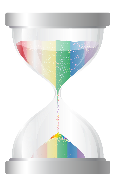 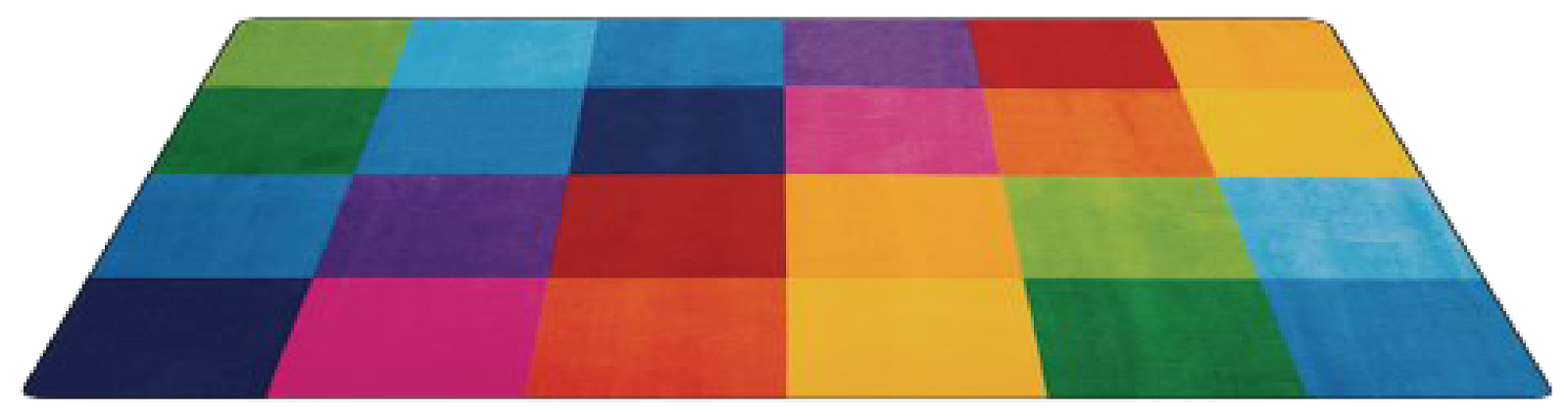 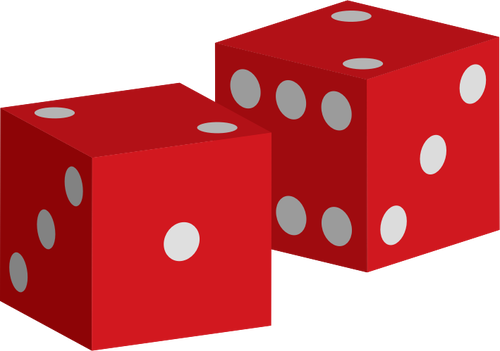 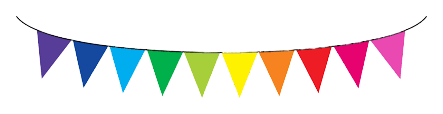 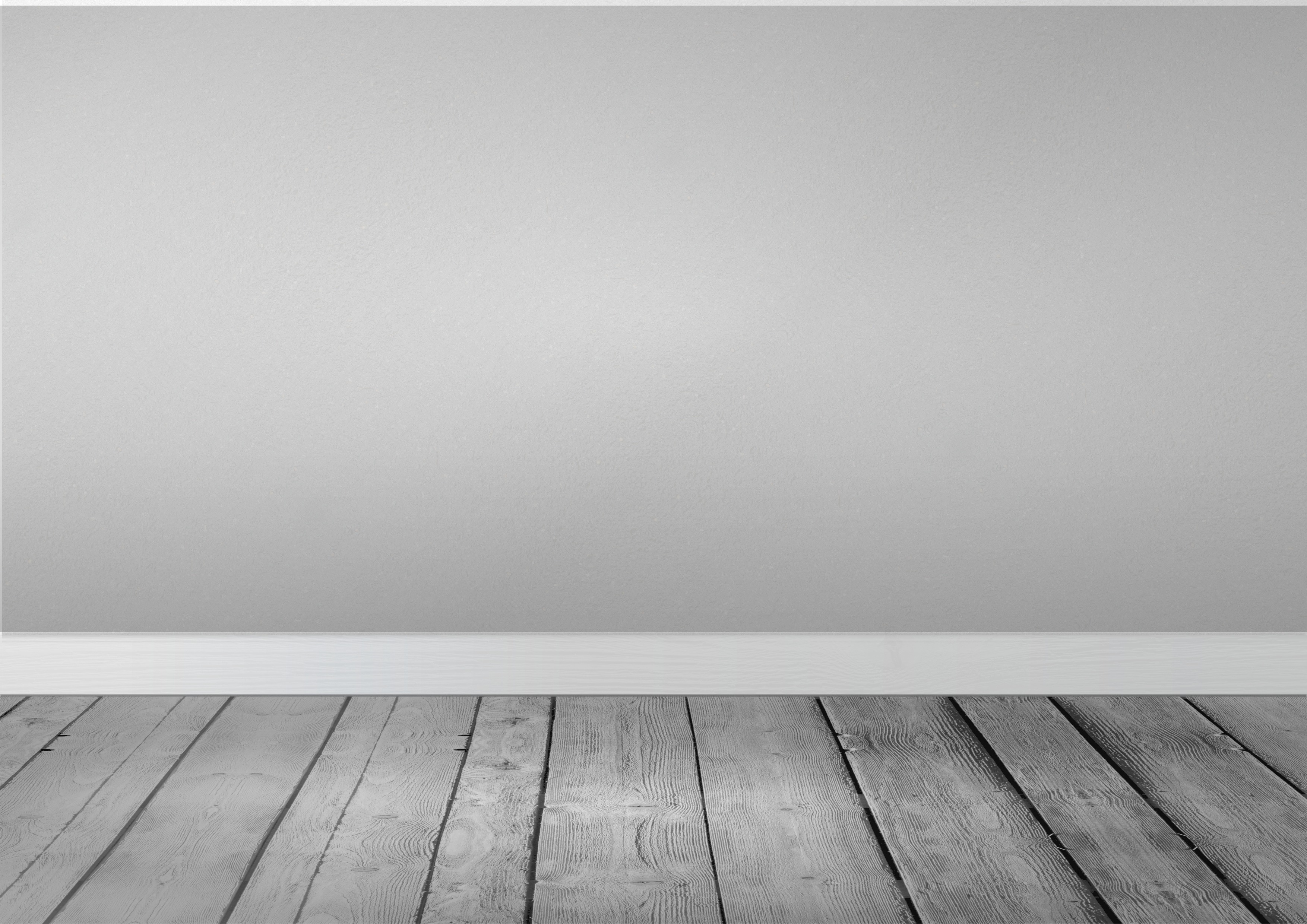 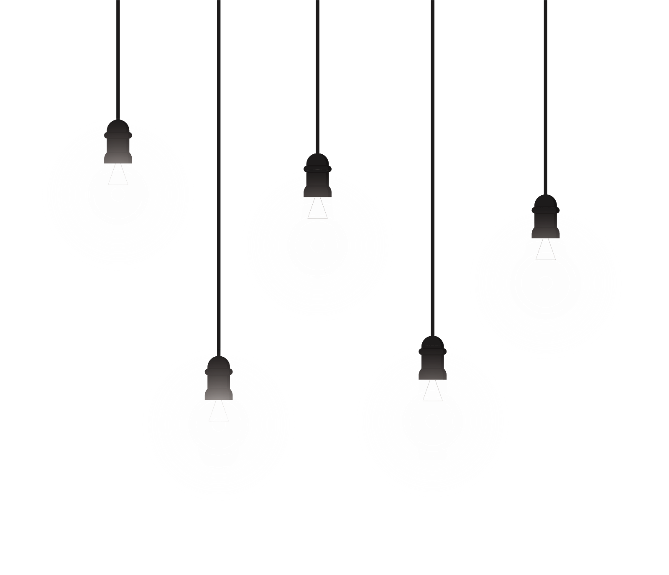 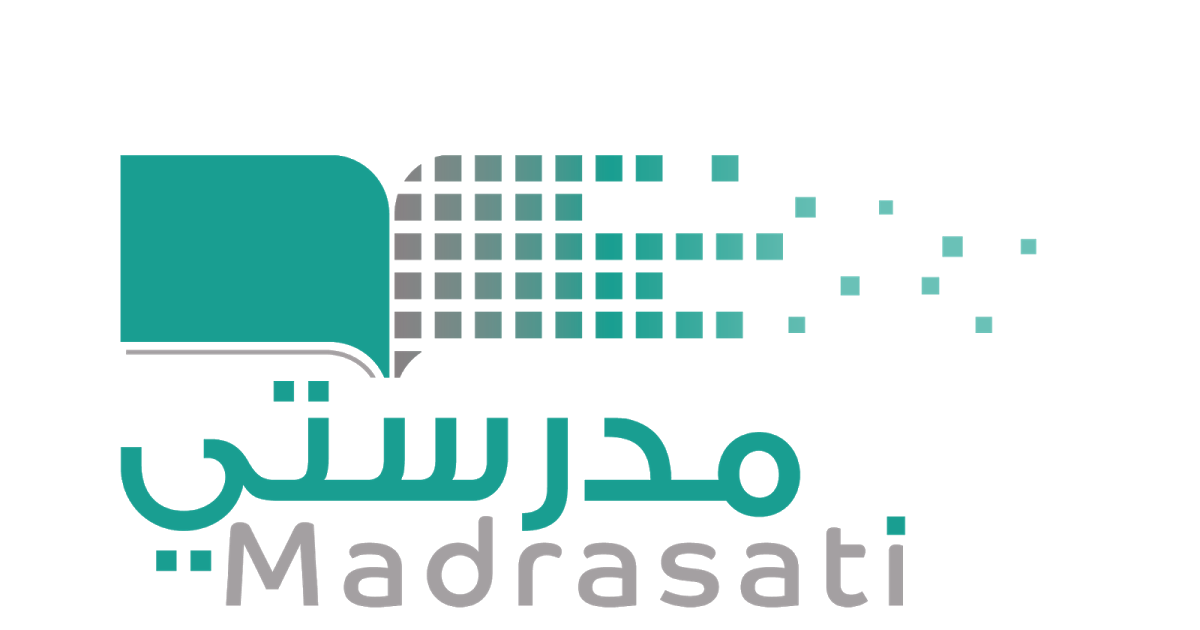 خبرات 
سابقة
التقويم
الشرح
اسكشف
التهيئة
الواجب
الاهداف
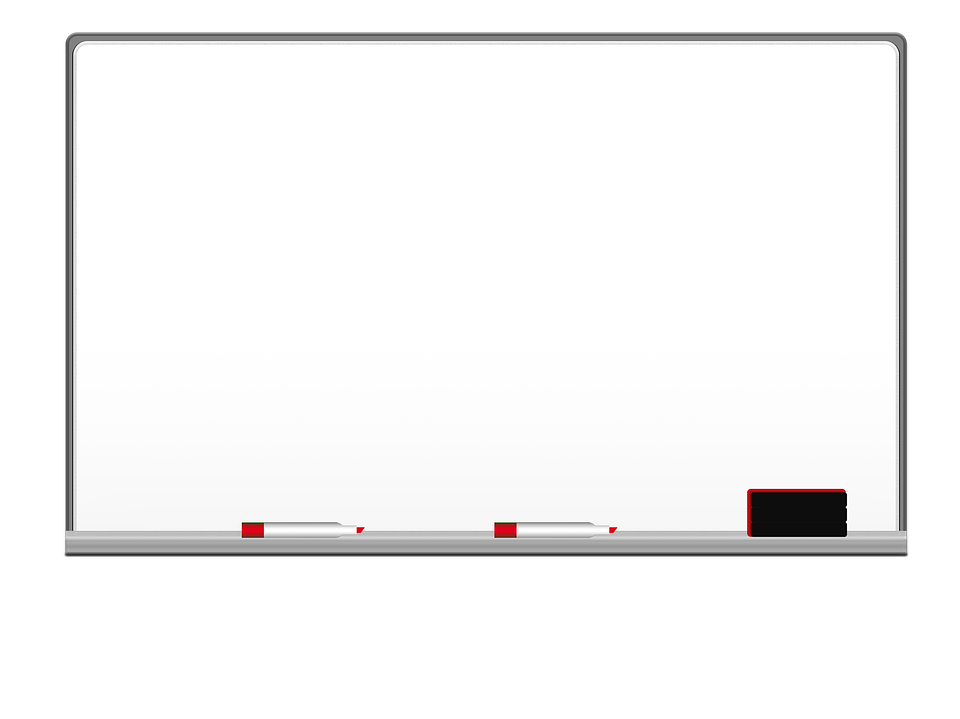 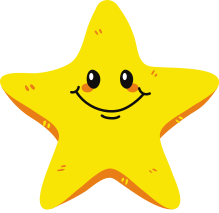 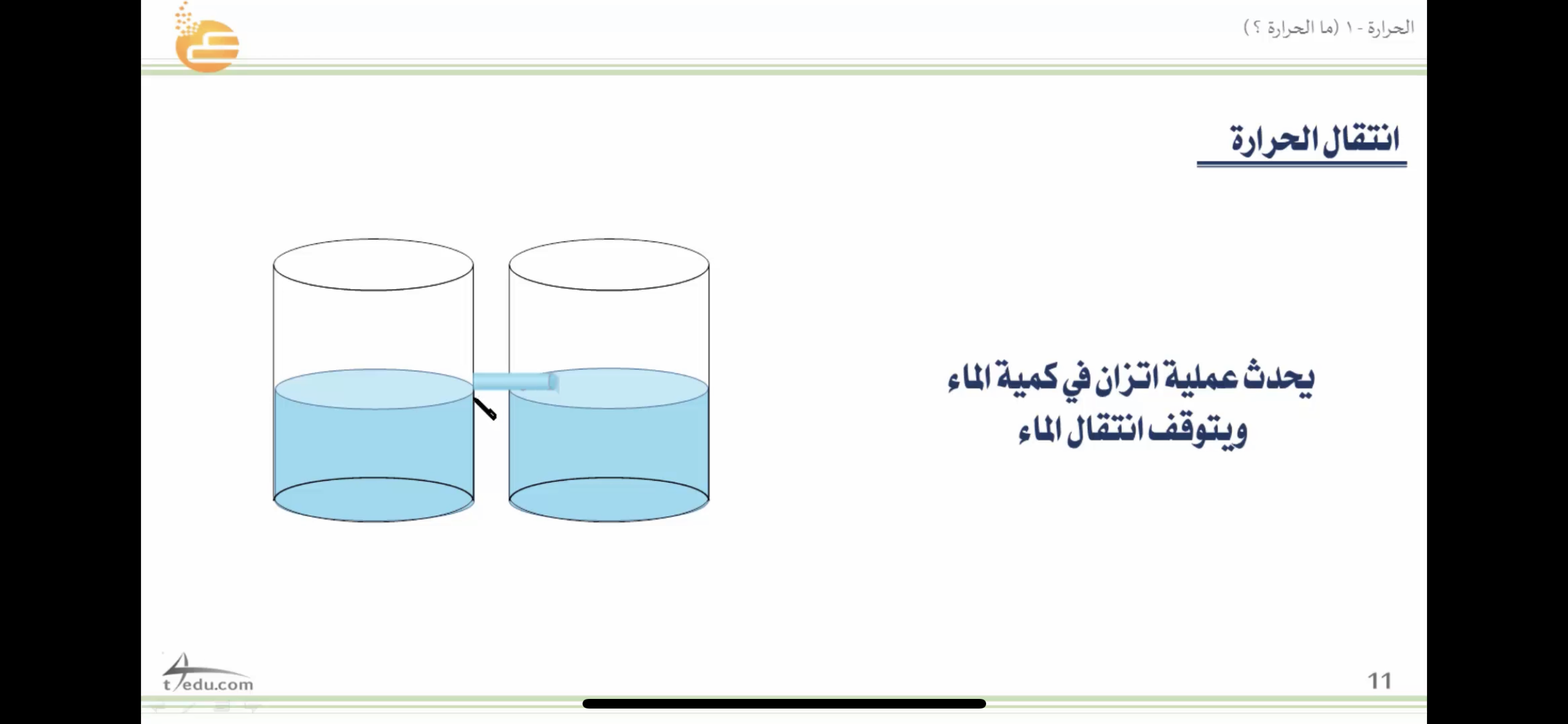 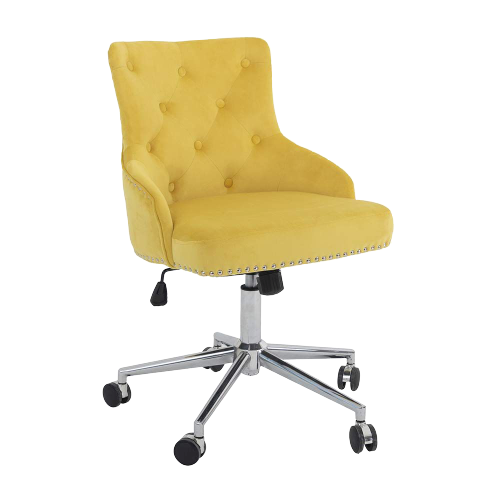 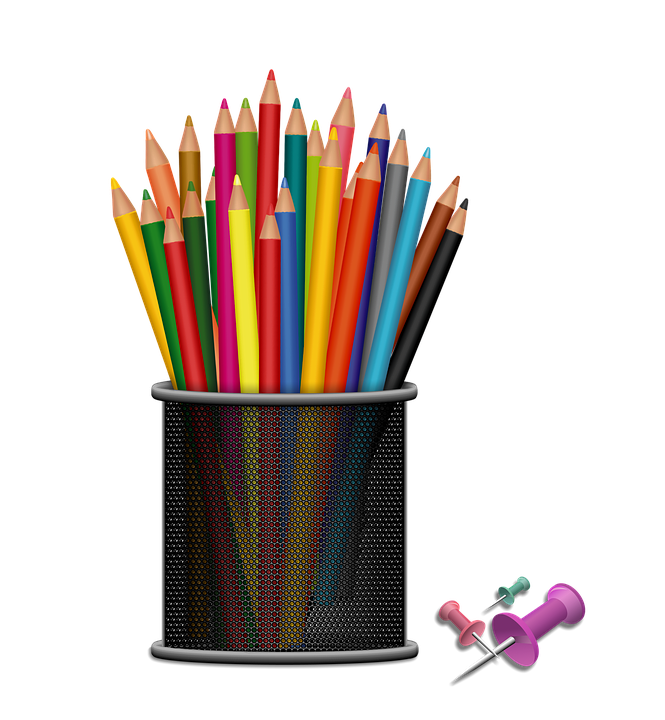 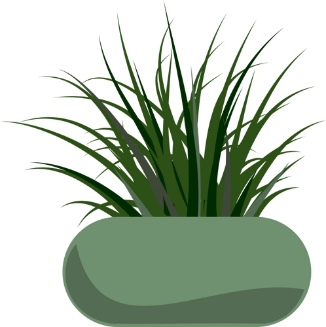 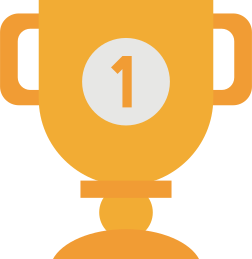 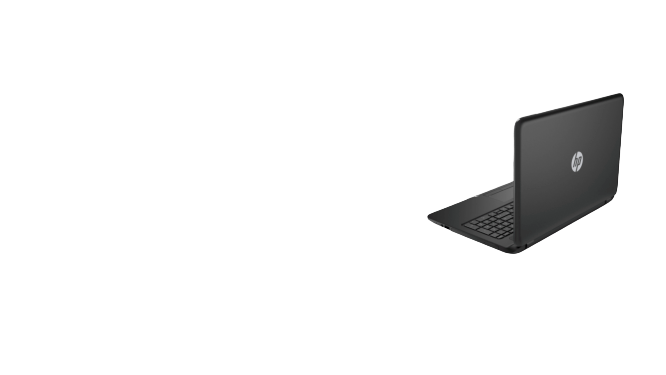 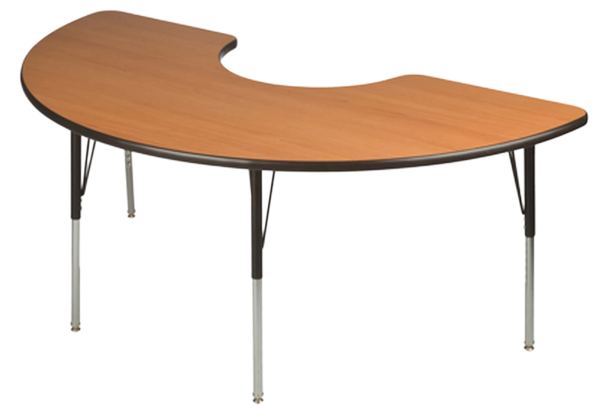 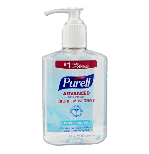 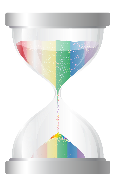 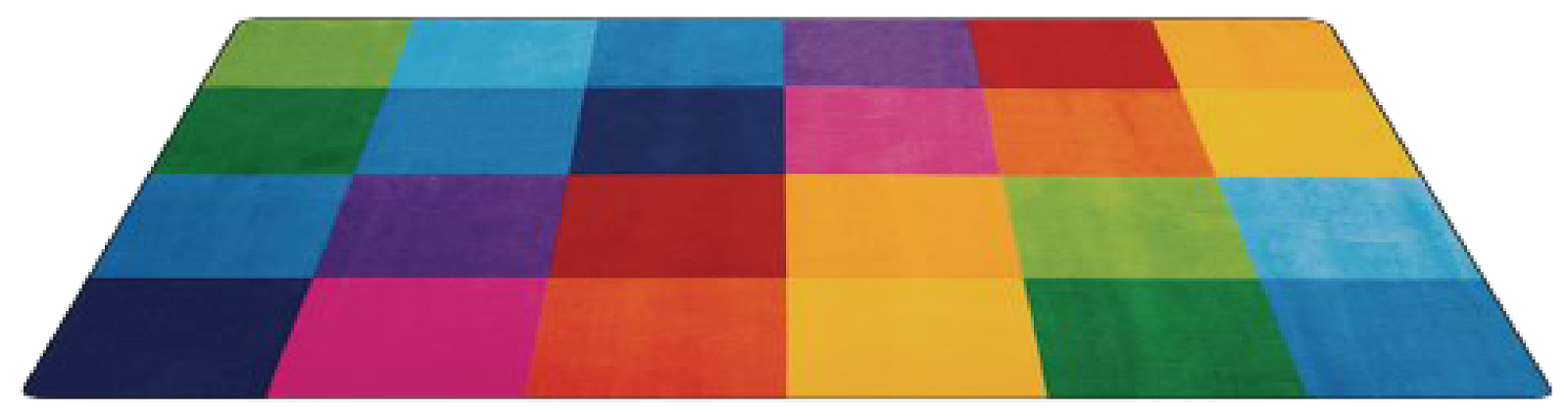 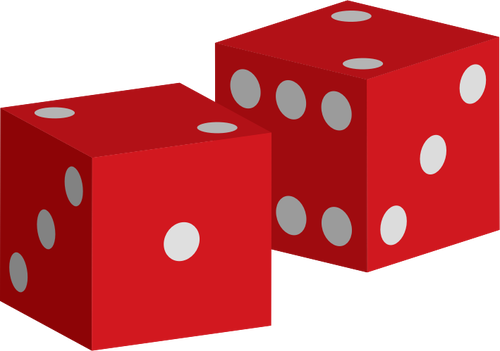 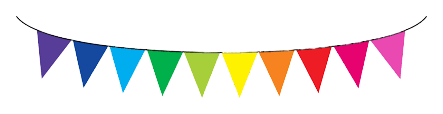 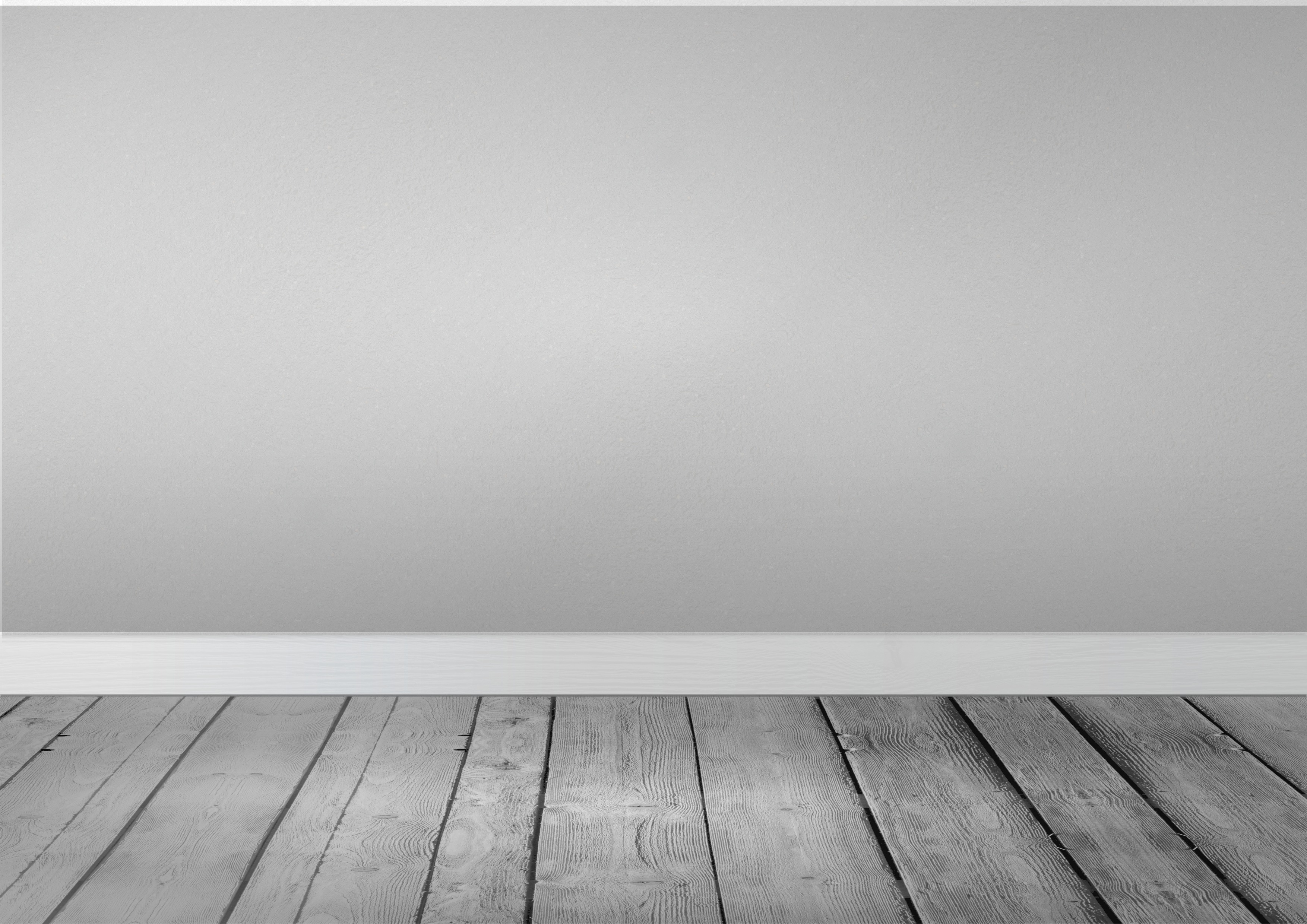 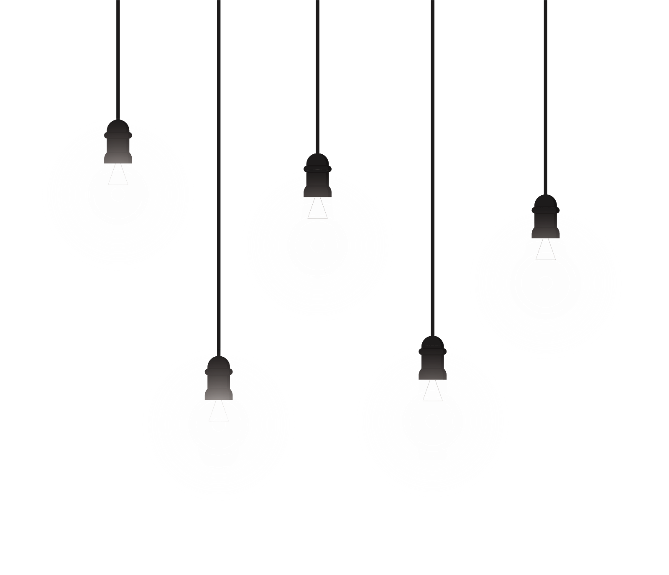 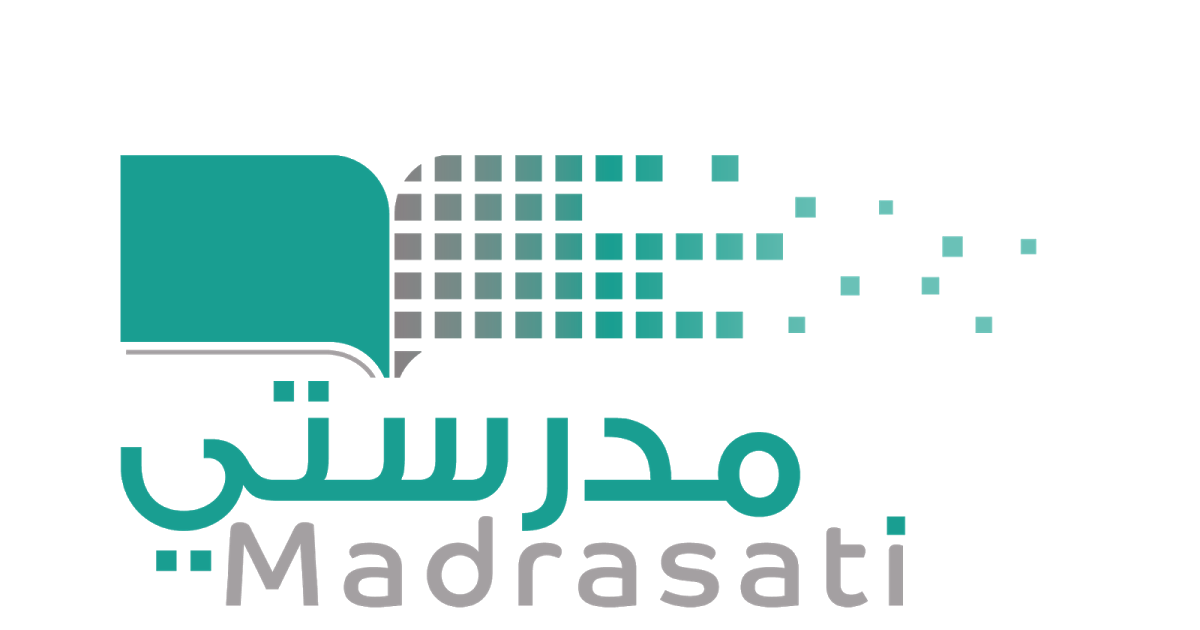 خبرات 
سابقة
التقويم
الشرح
اسكشف
التهيئة
الواجب
الاهداف
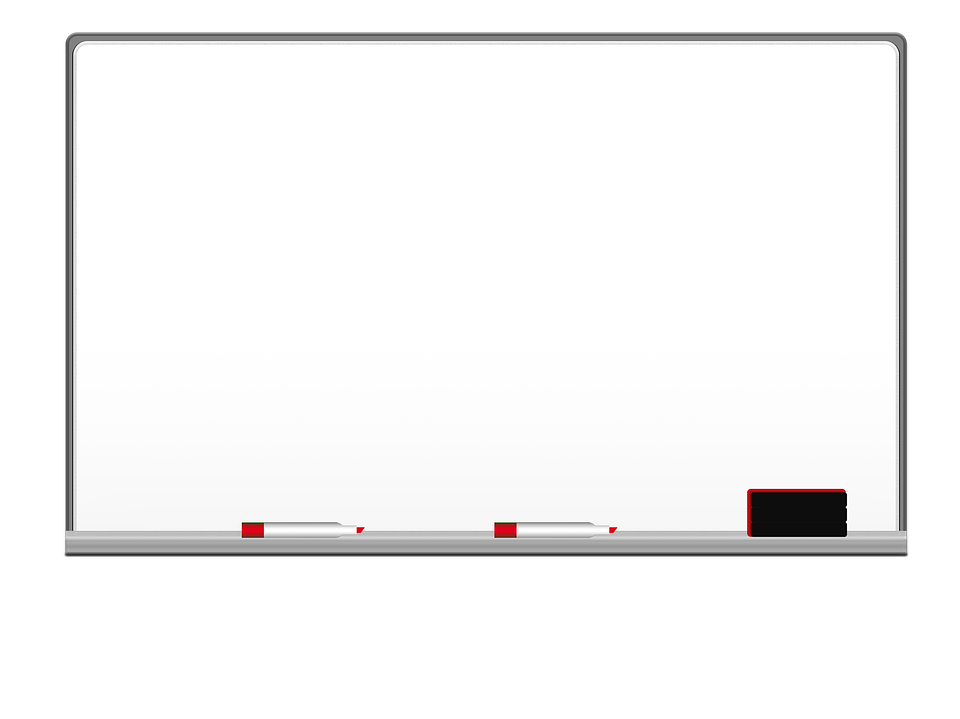 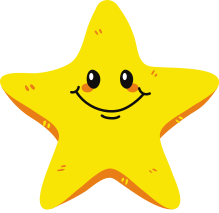 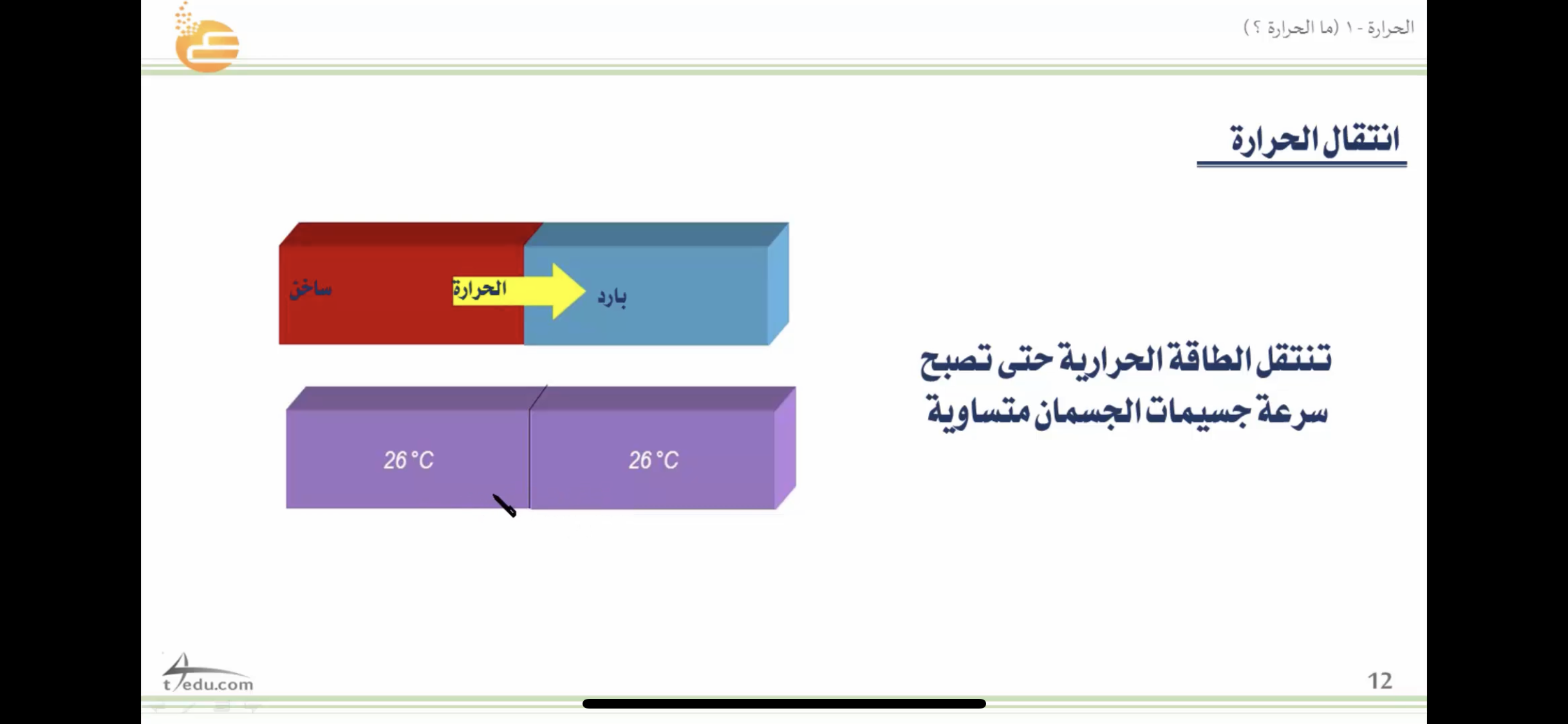 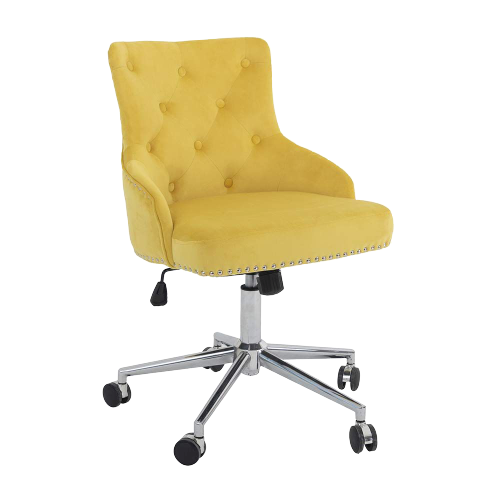 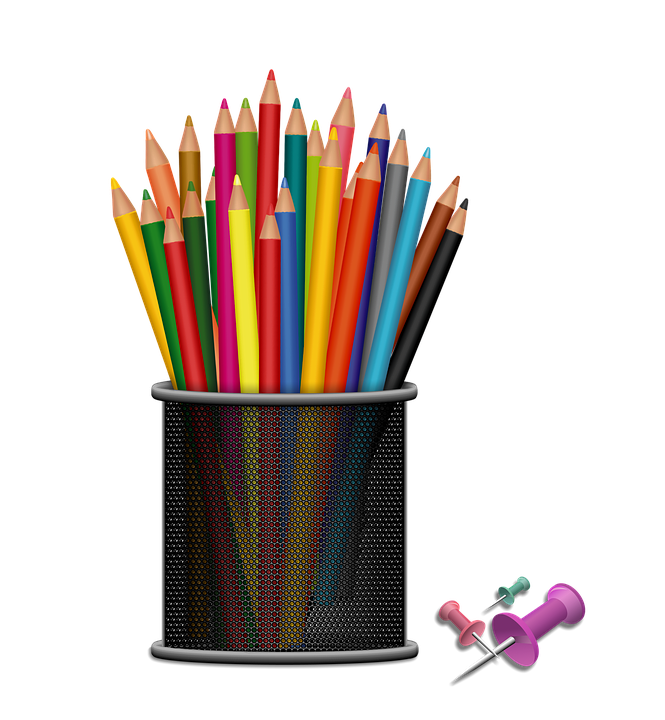 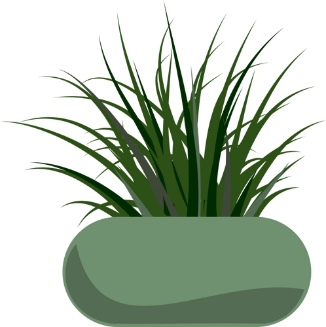 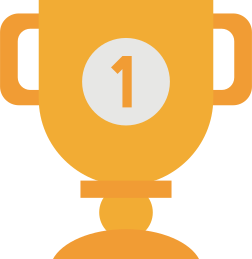 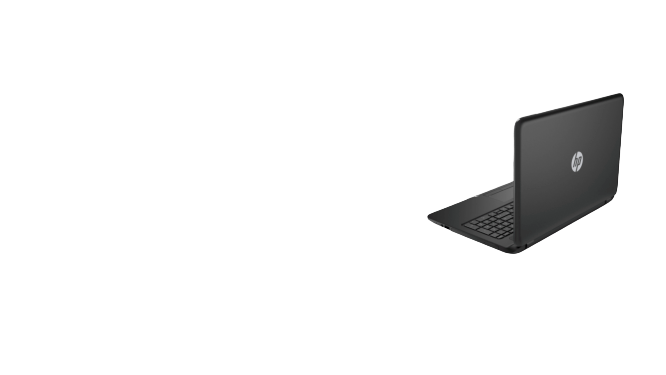 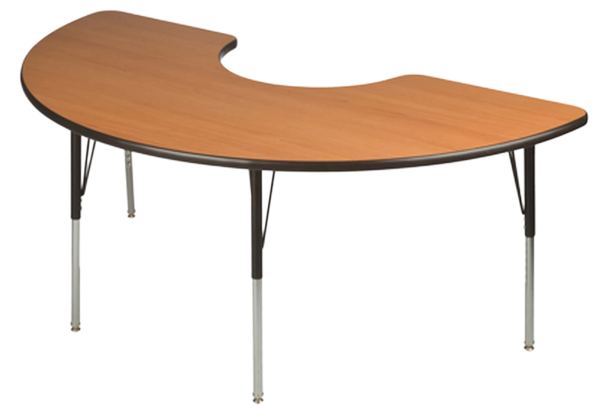 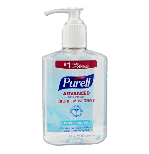 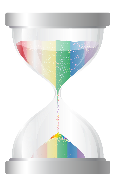 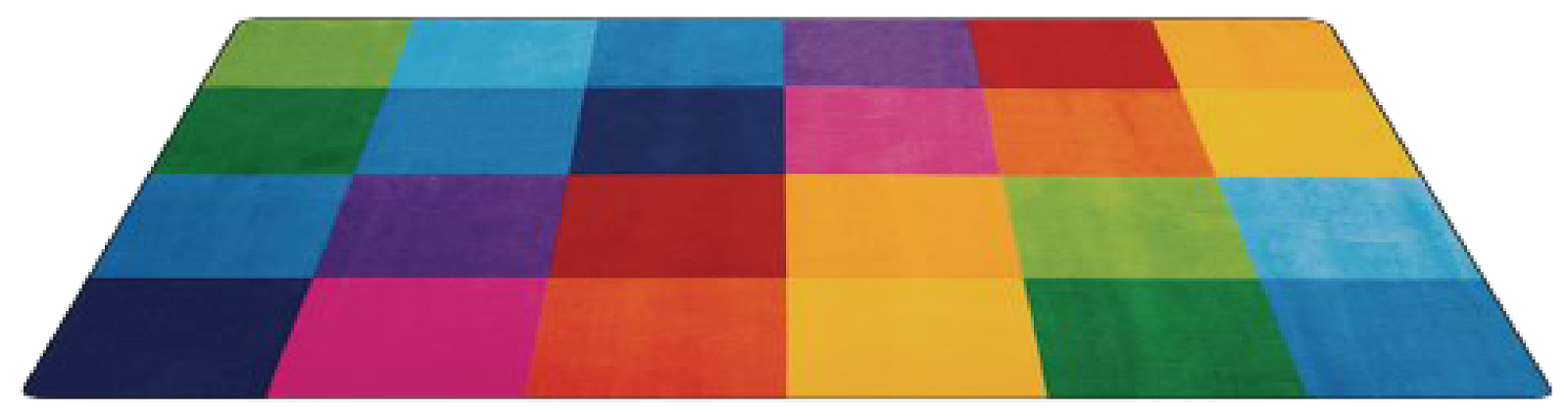 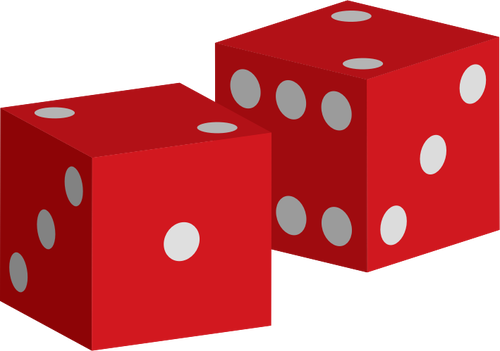 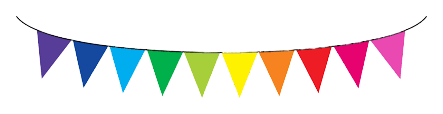 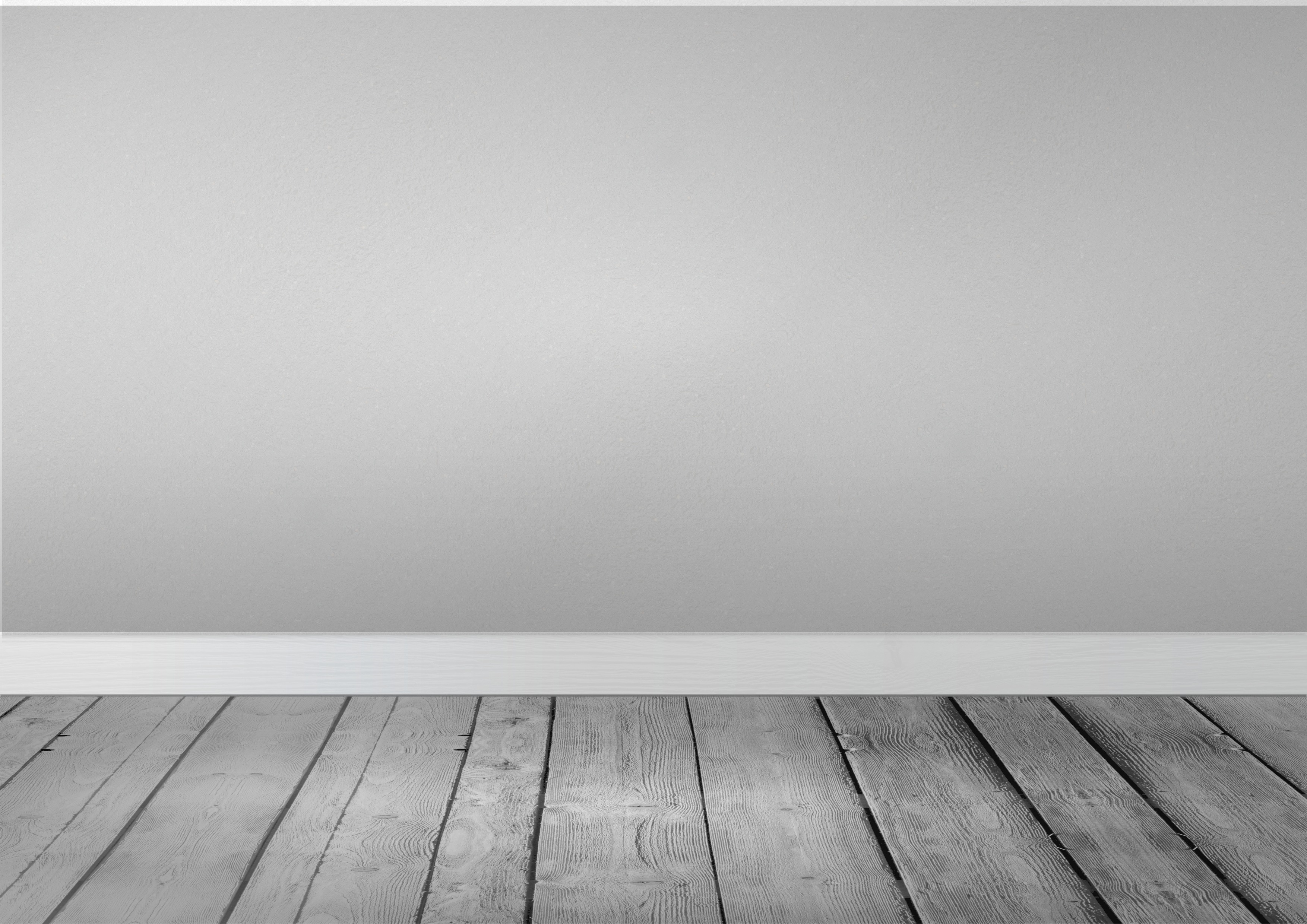 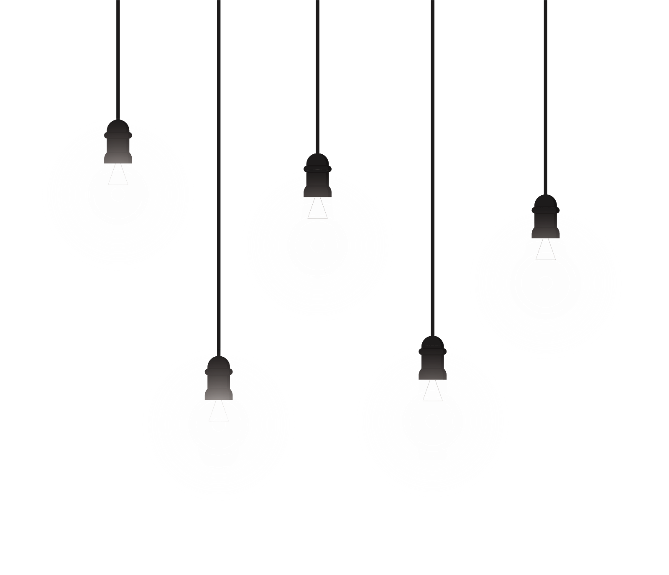 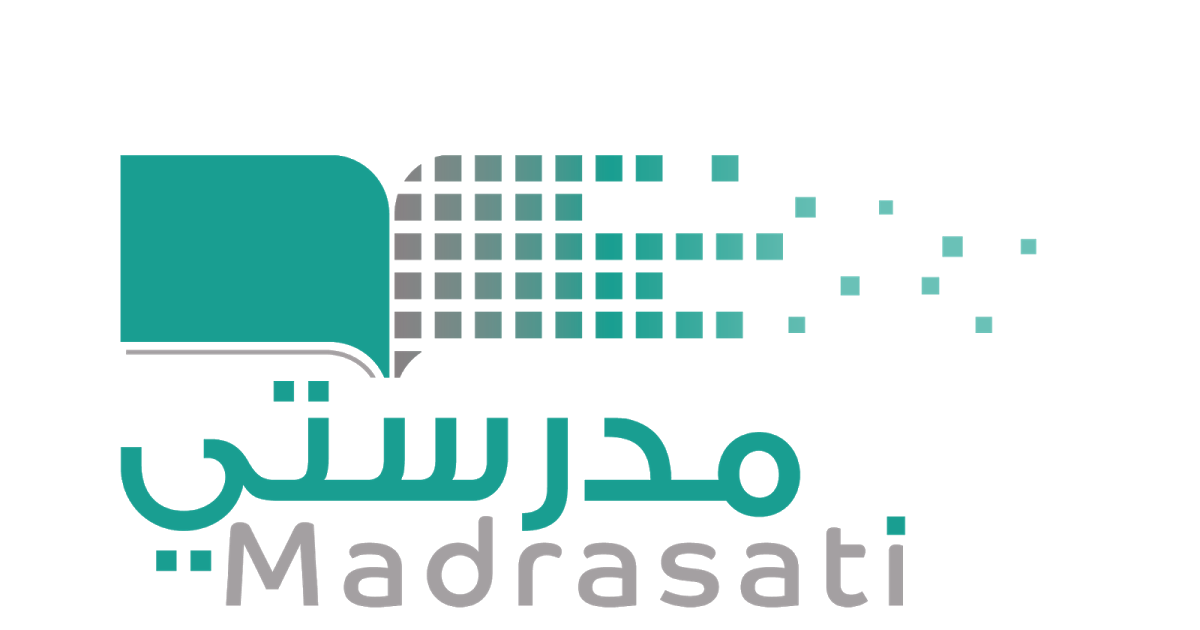 خبرات 
سابقة
التقويم
الشرح
اسكشف
التهيئة
الواجب
الاهداف
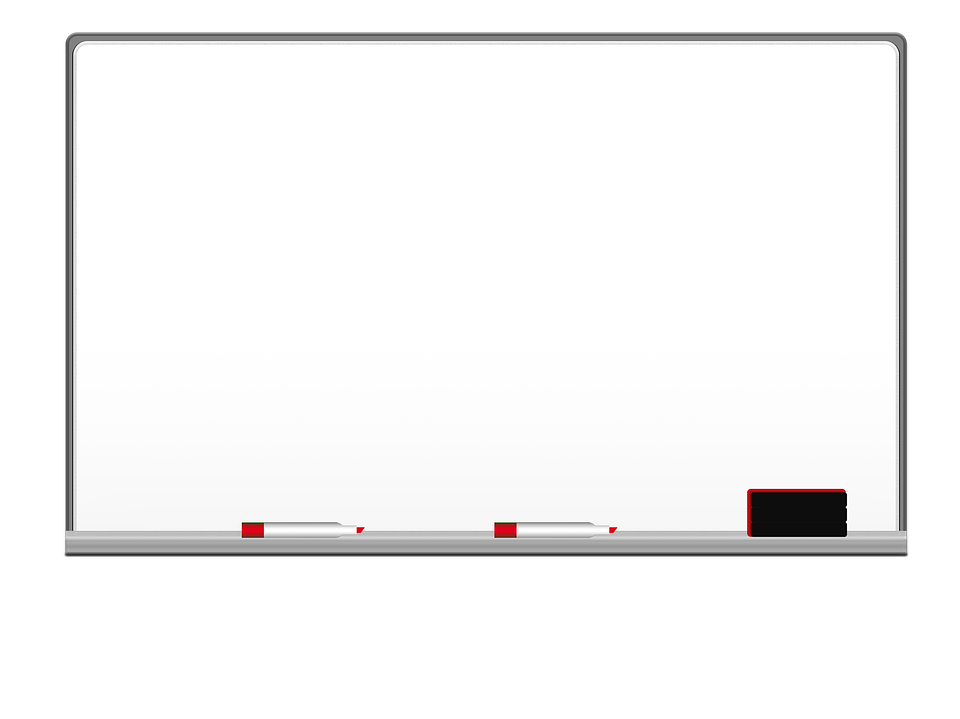 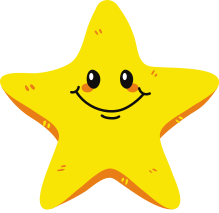 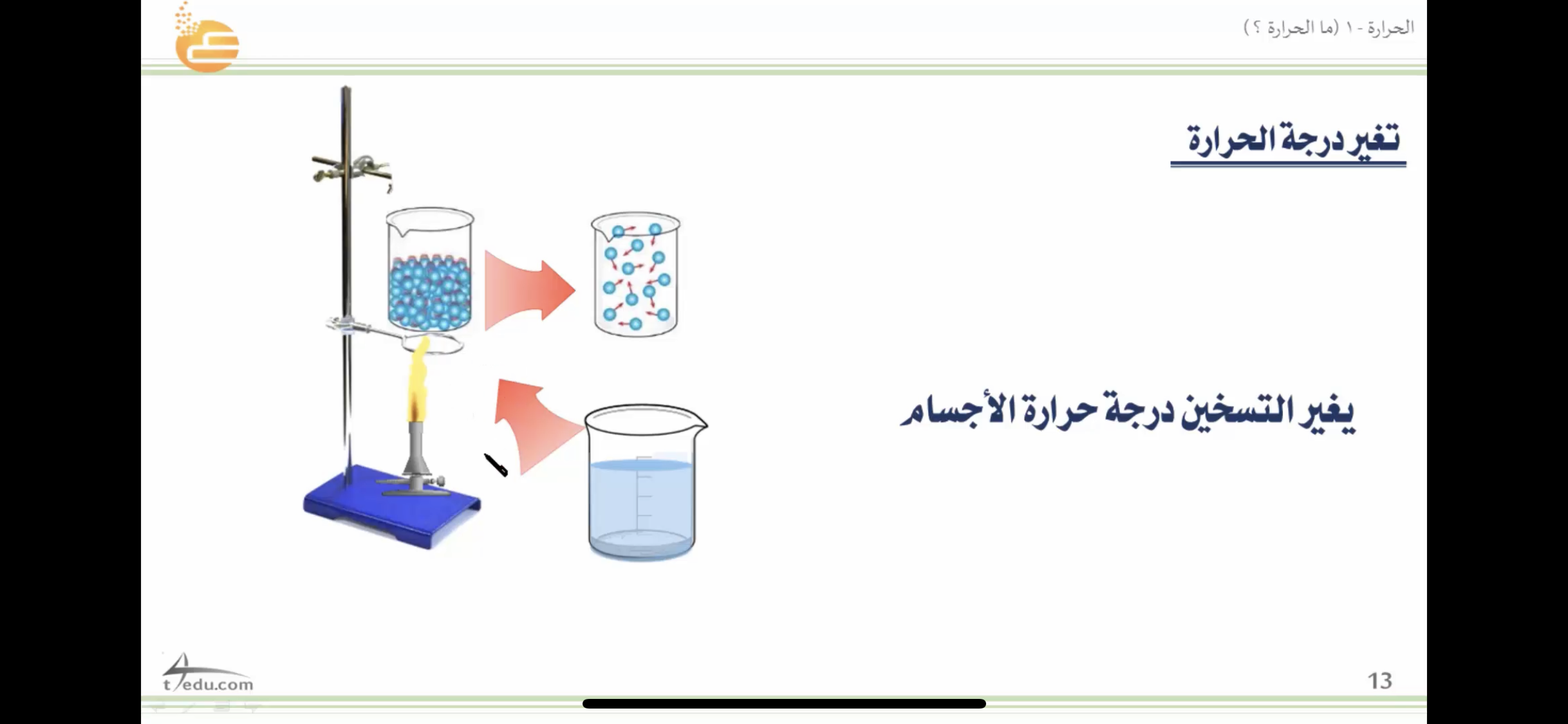 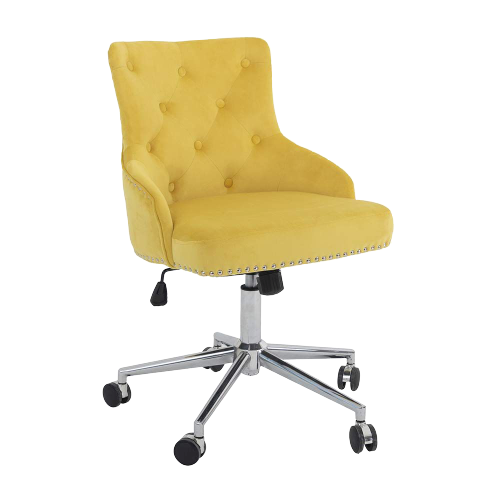 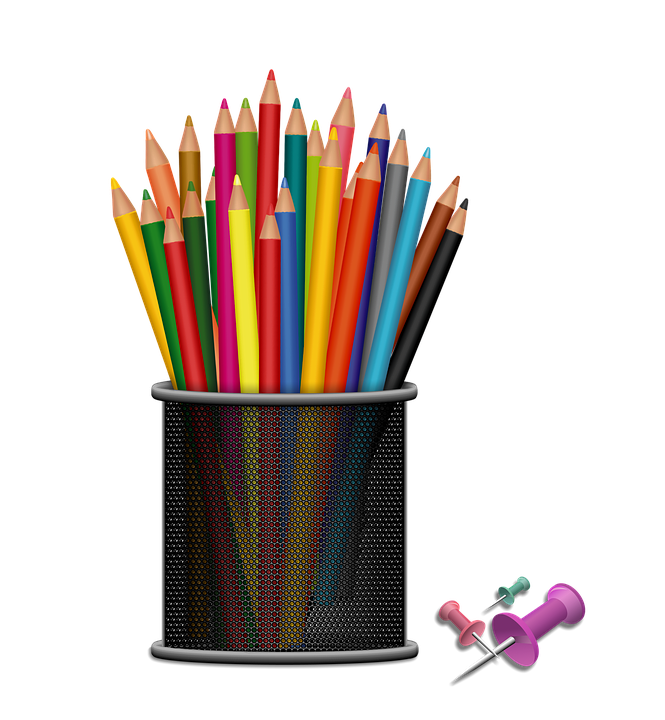 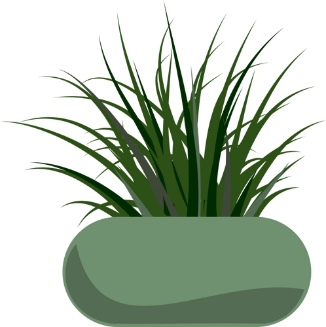 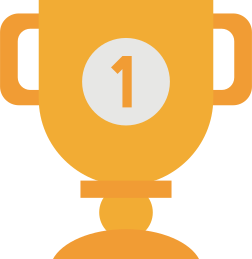 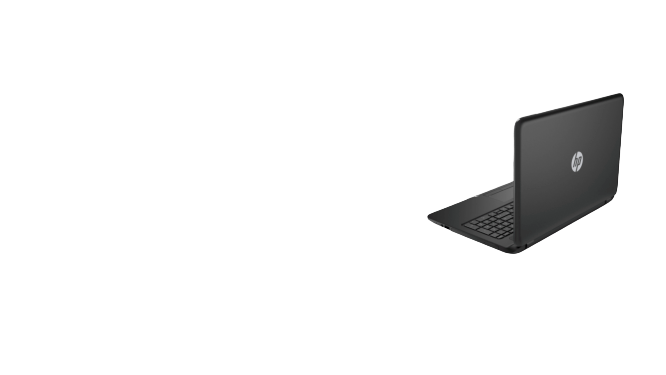 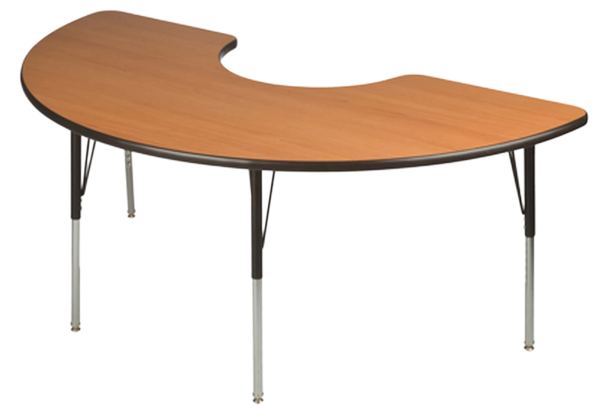 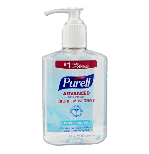 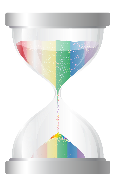 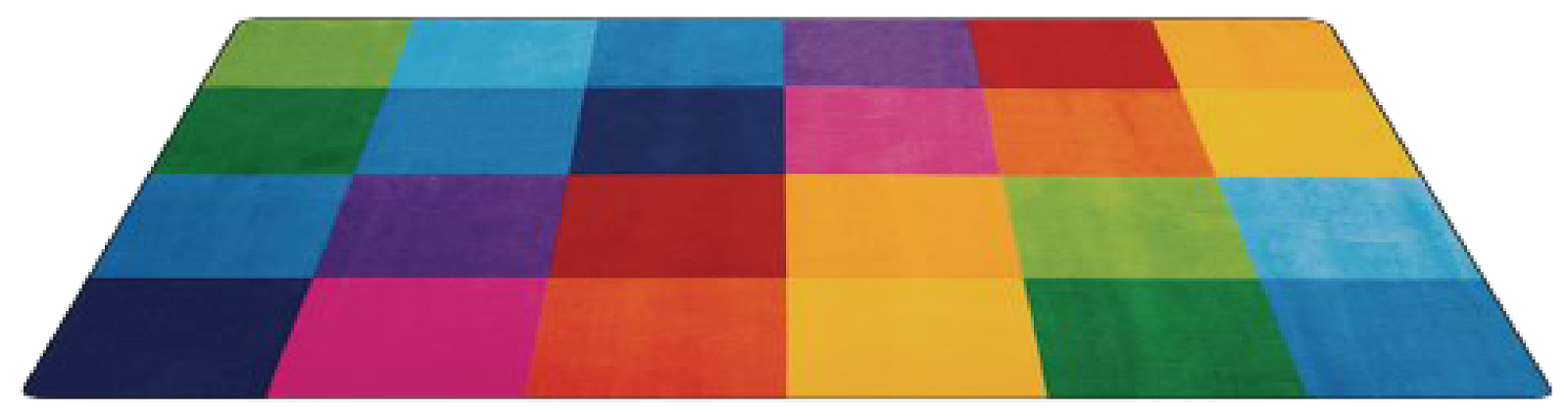 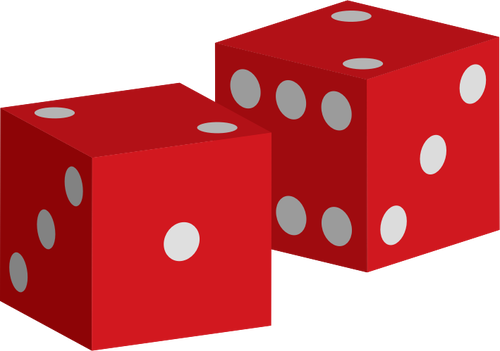 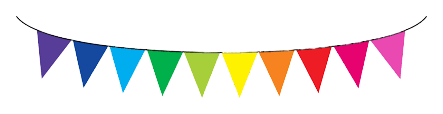 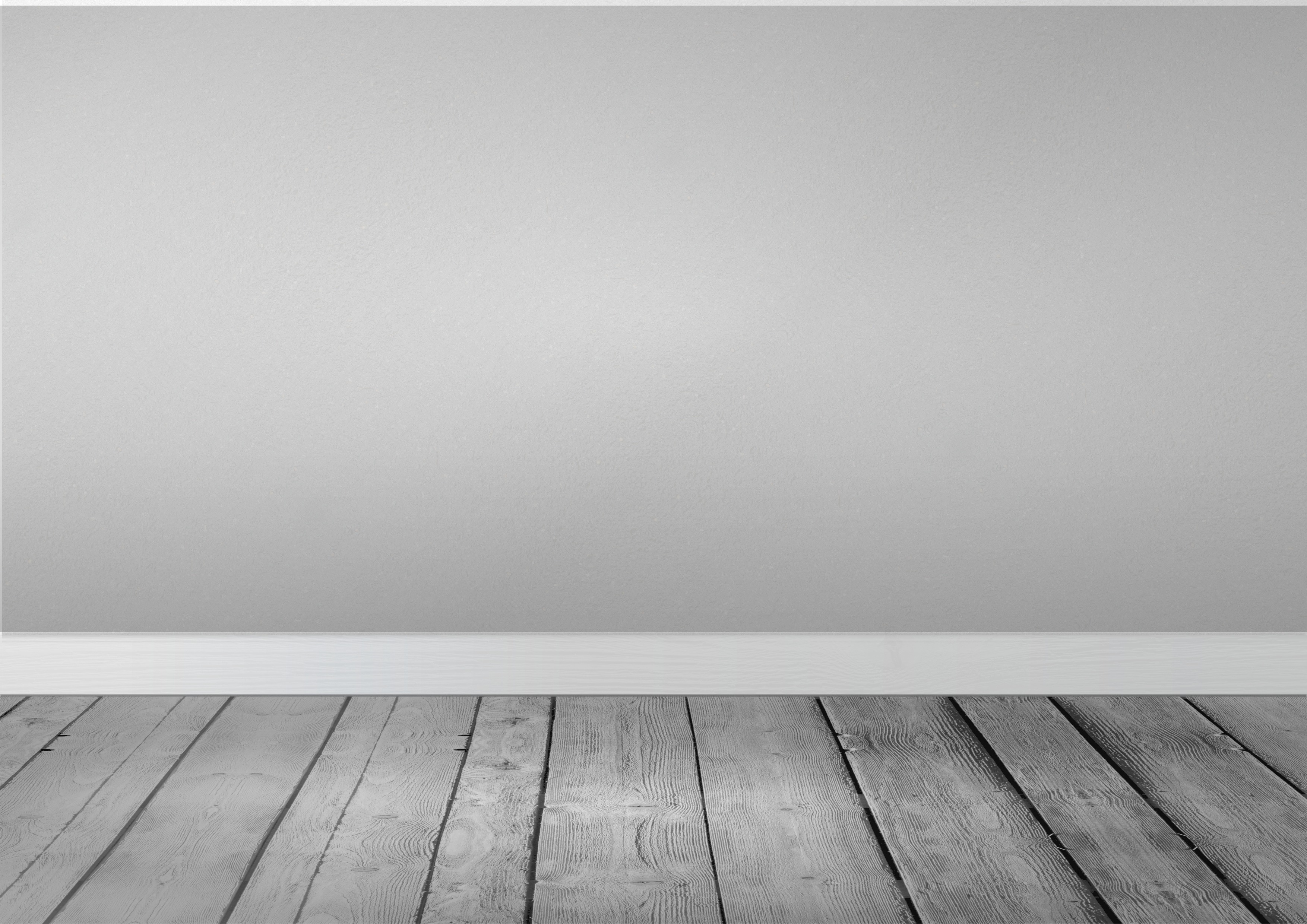 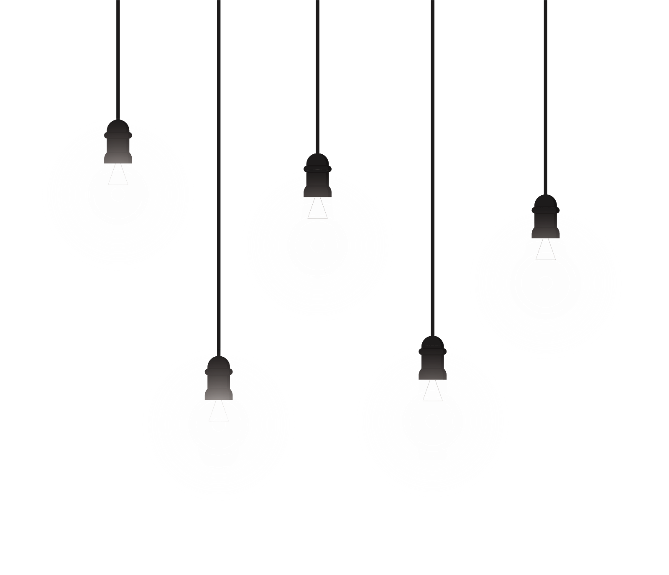 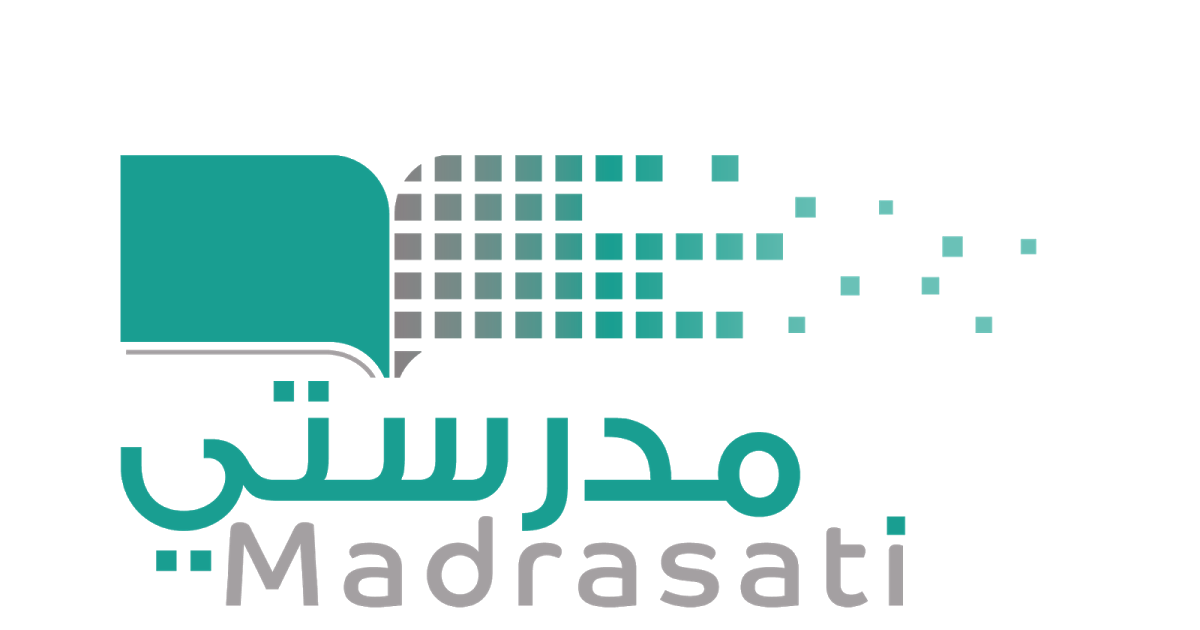 خبرات 
سابقة
التقويم
الشرح
اسكشف
التهيئة
الواجب
الاهداف
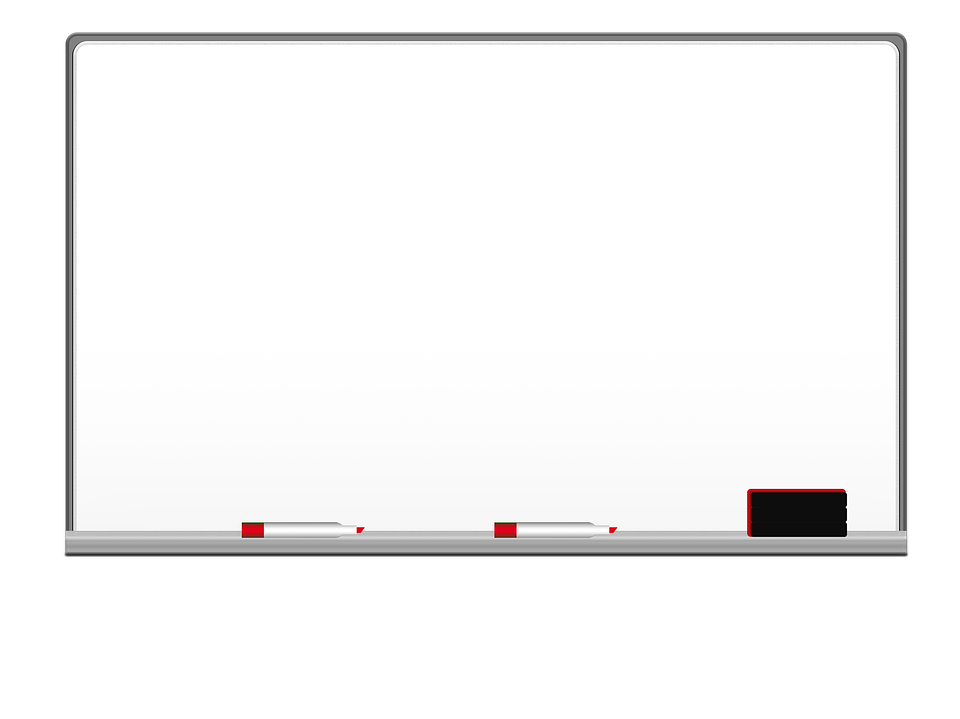 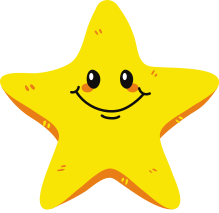 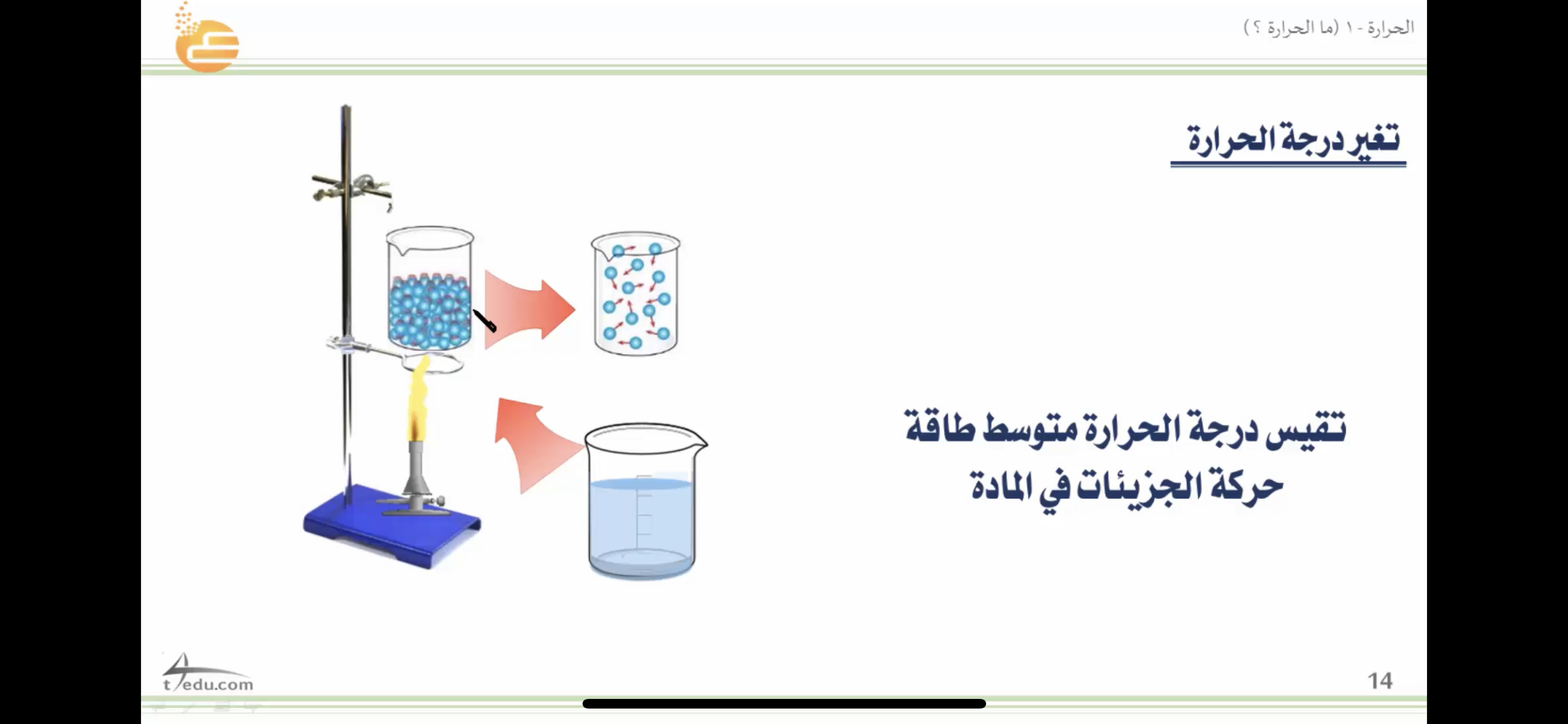 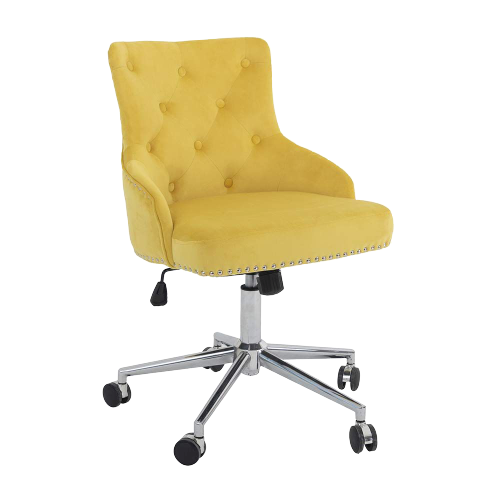 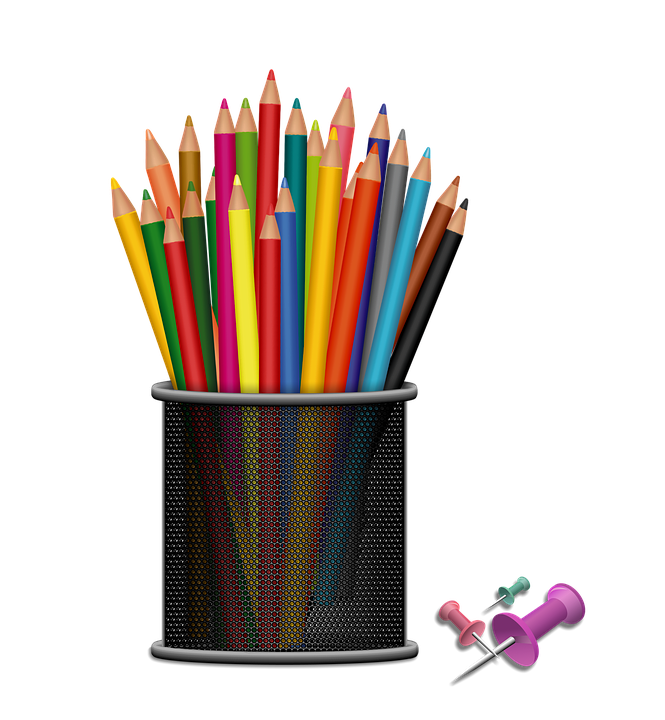 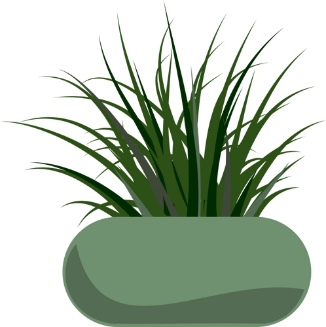 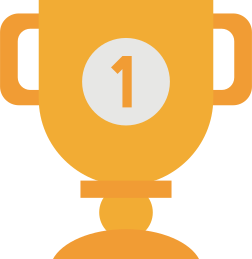 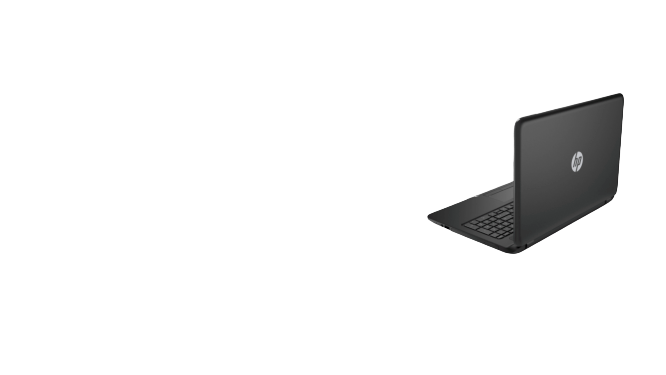 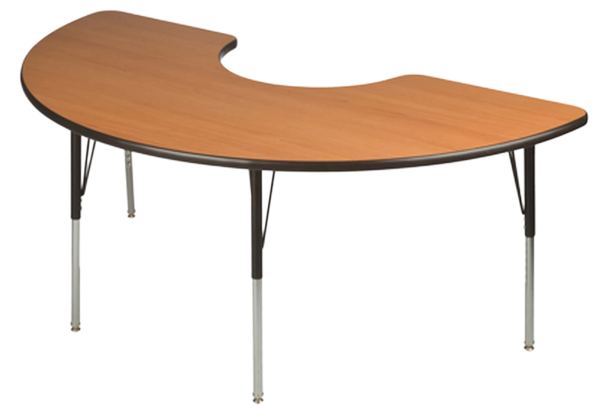 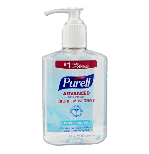 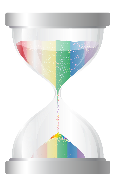 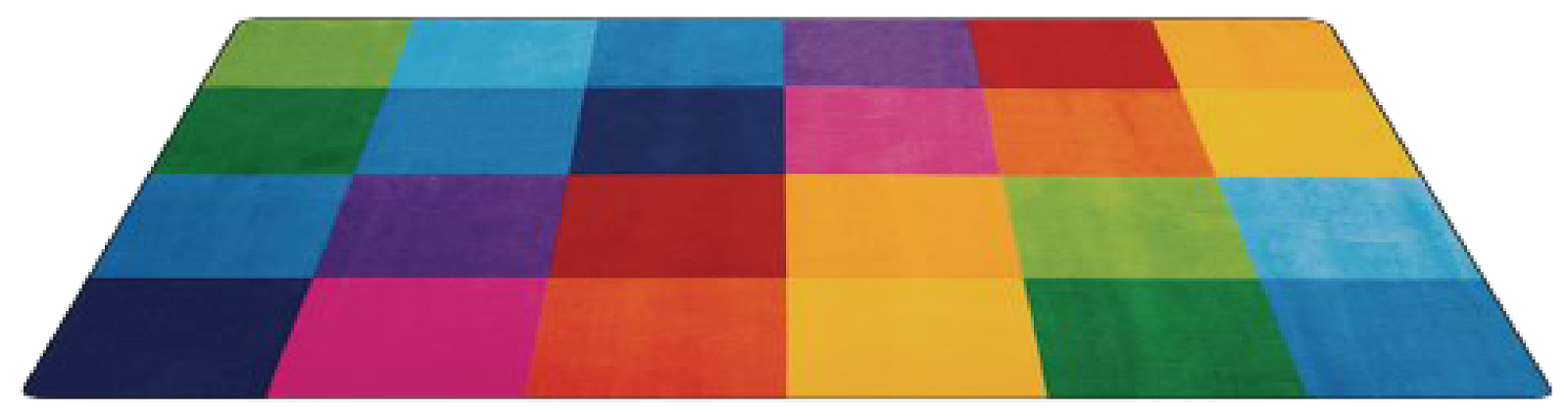 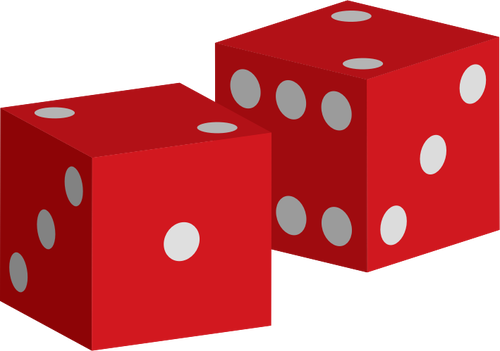 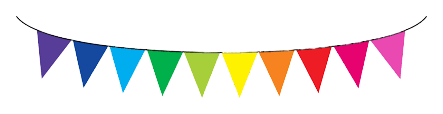 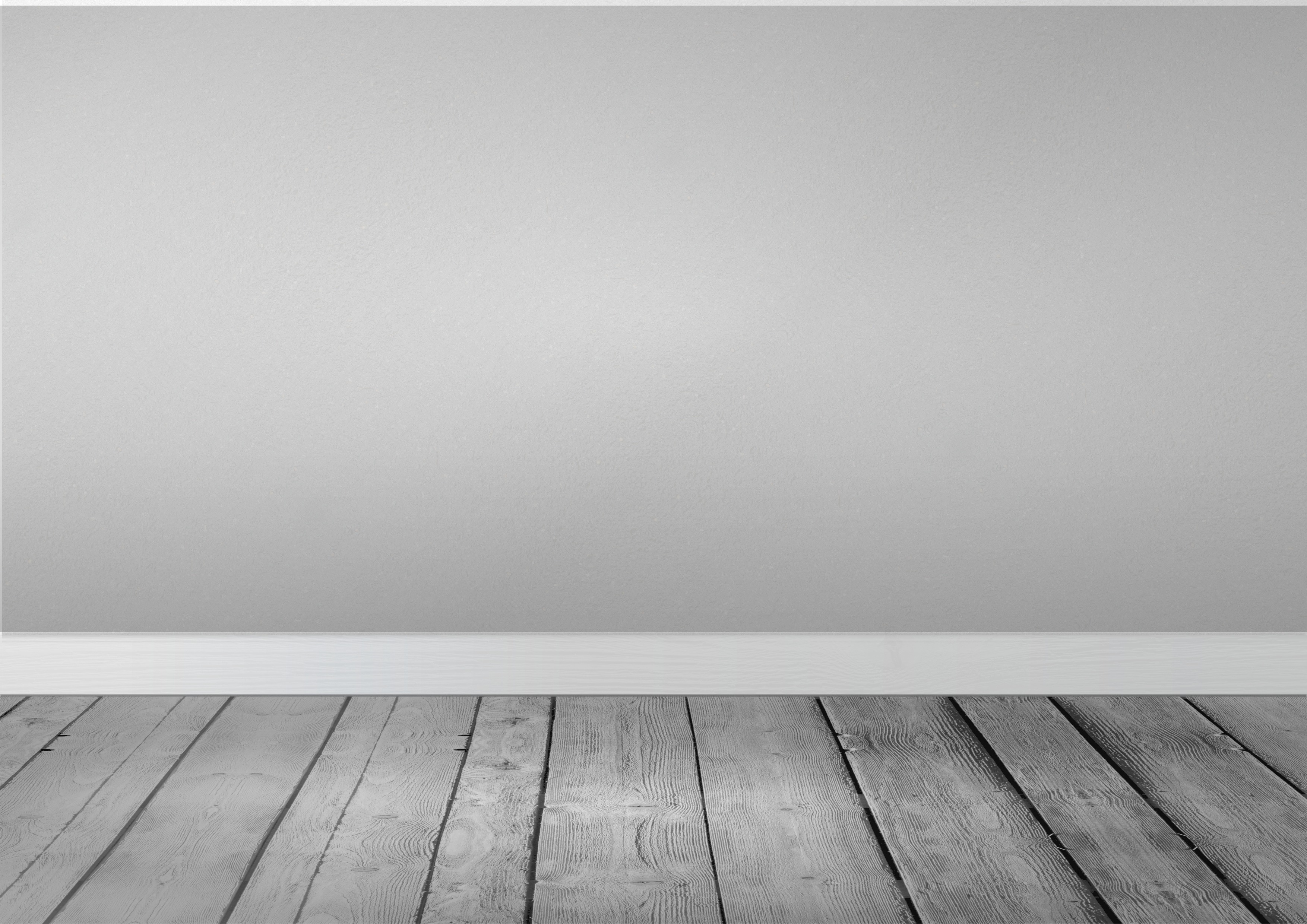 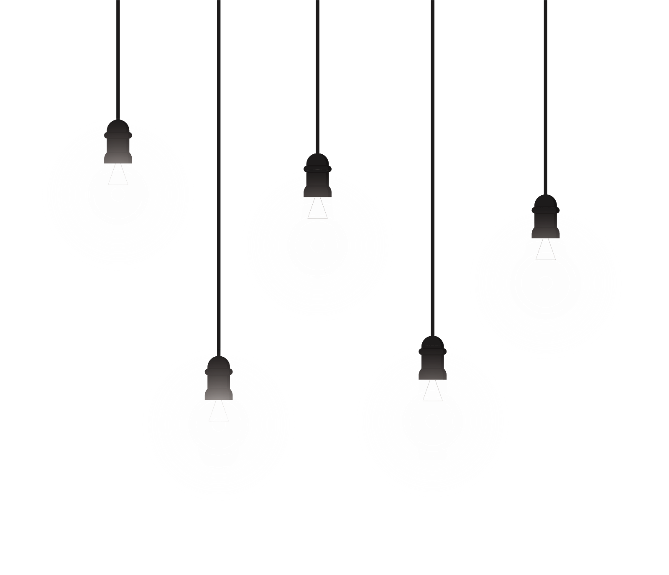 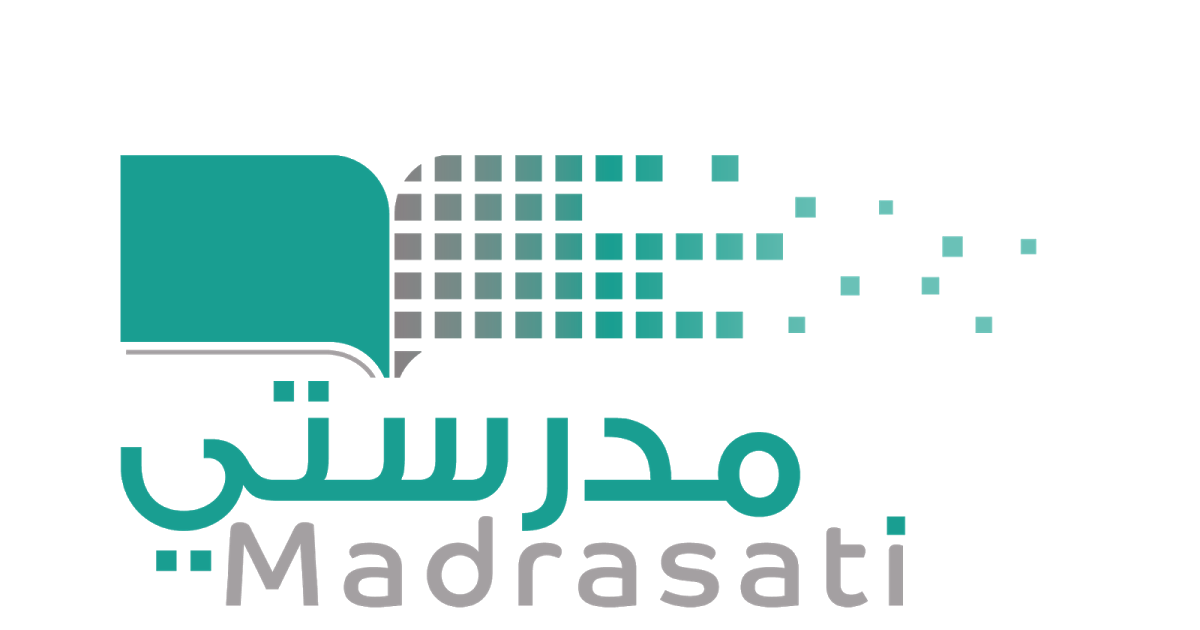 خبرات 
سابقة
التقويم
الشرح
اسكشف
التهيئة
الواجب
الاهداف
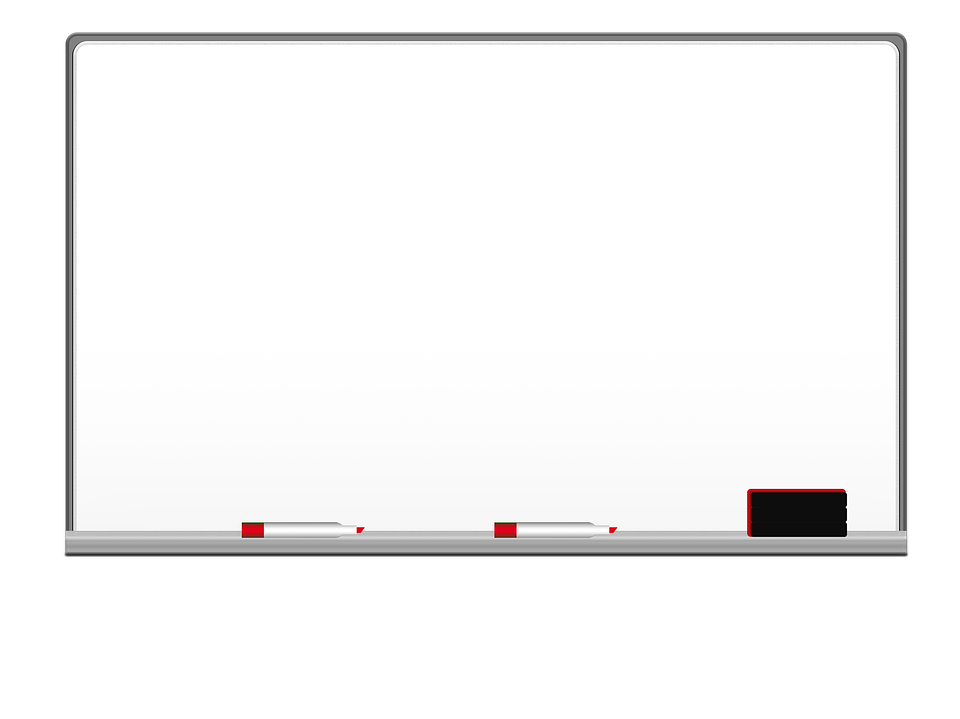 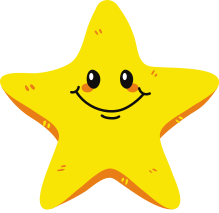 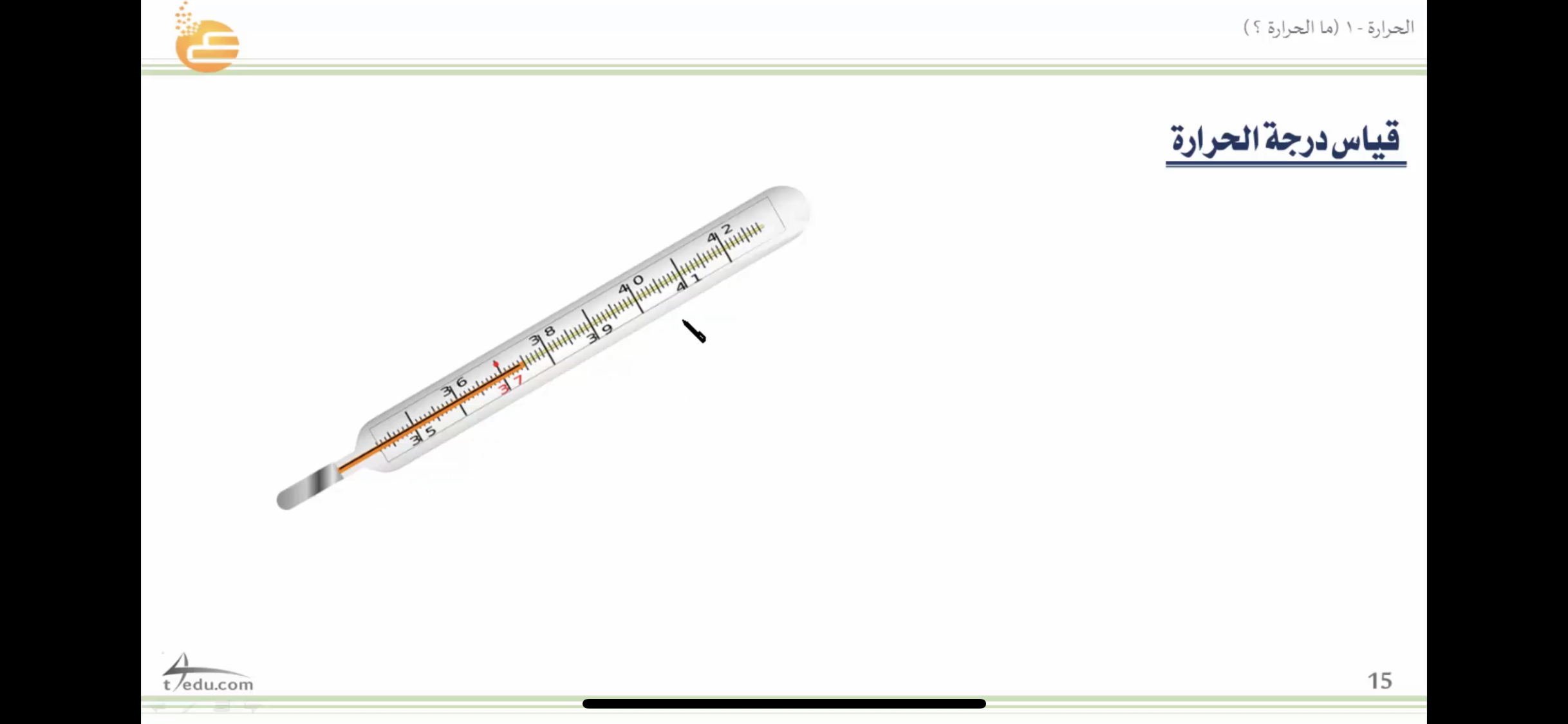 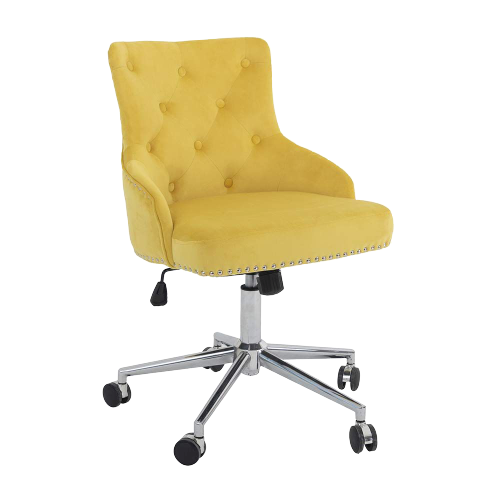 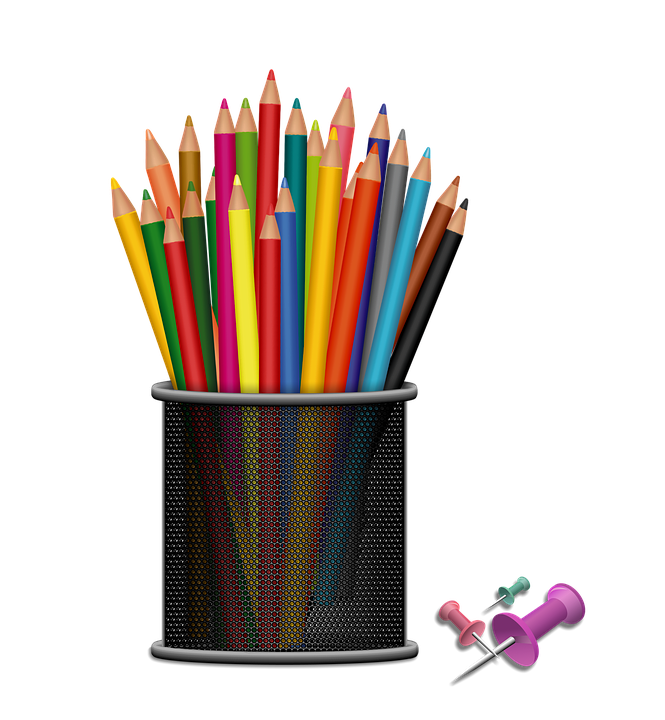 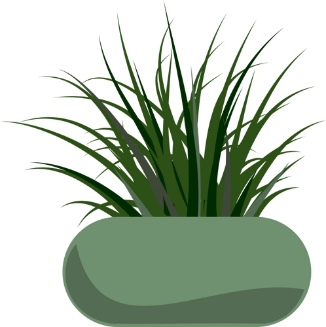 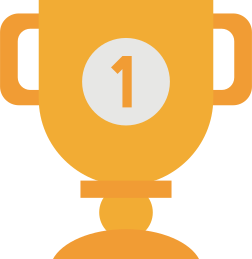 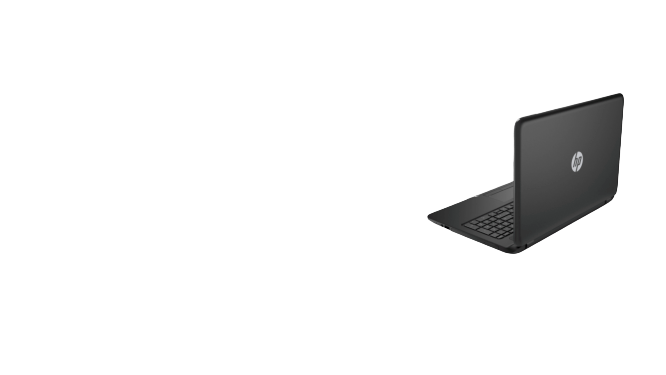 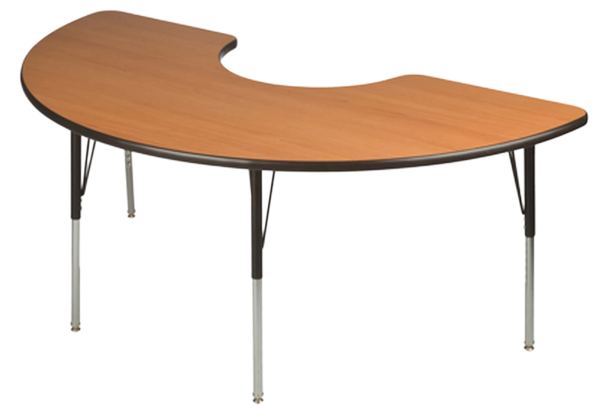 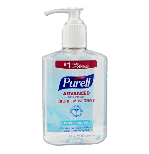 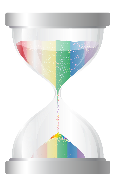 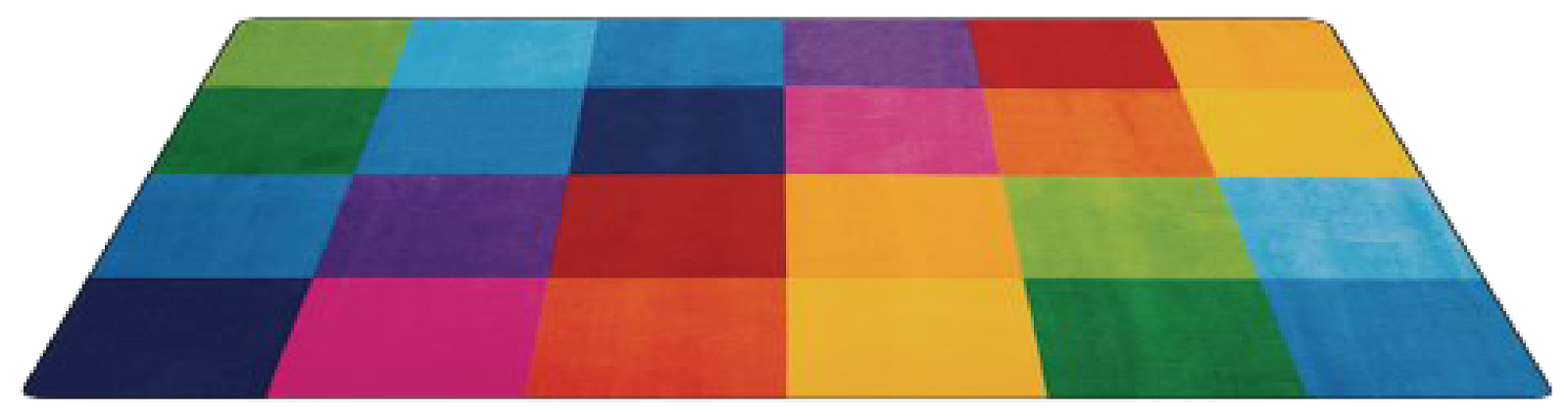 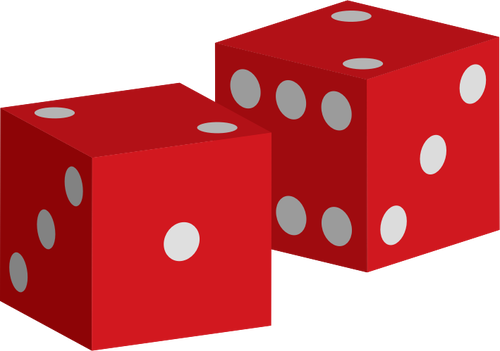 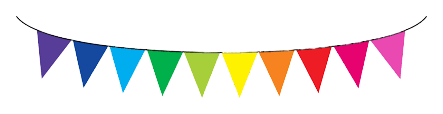 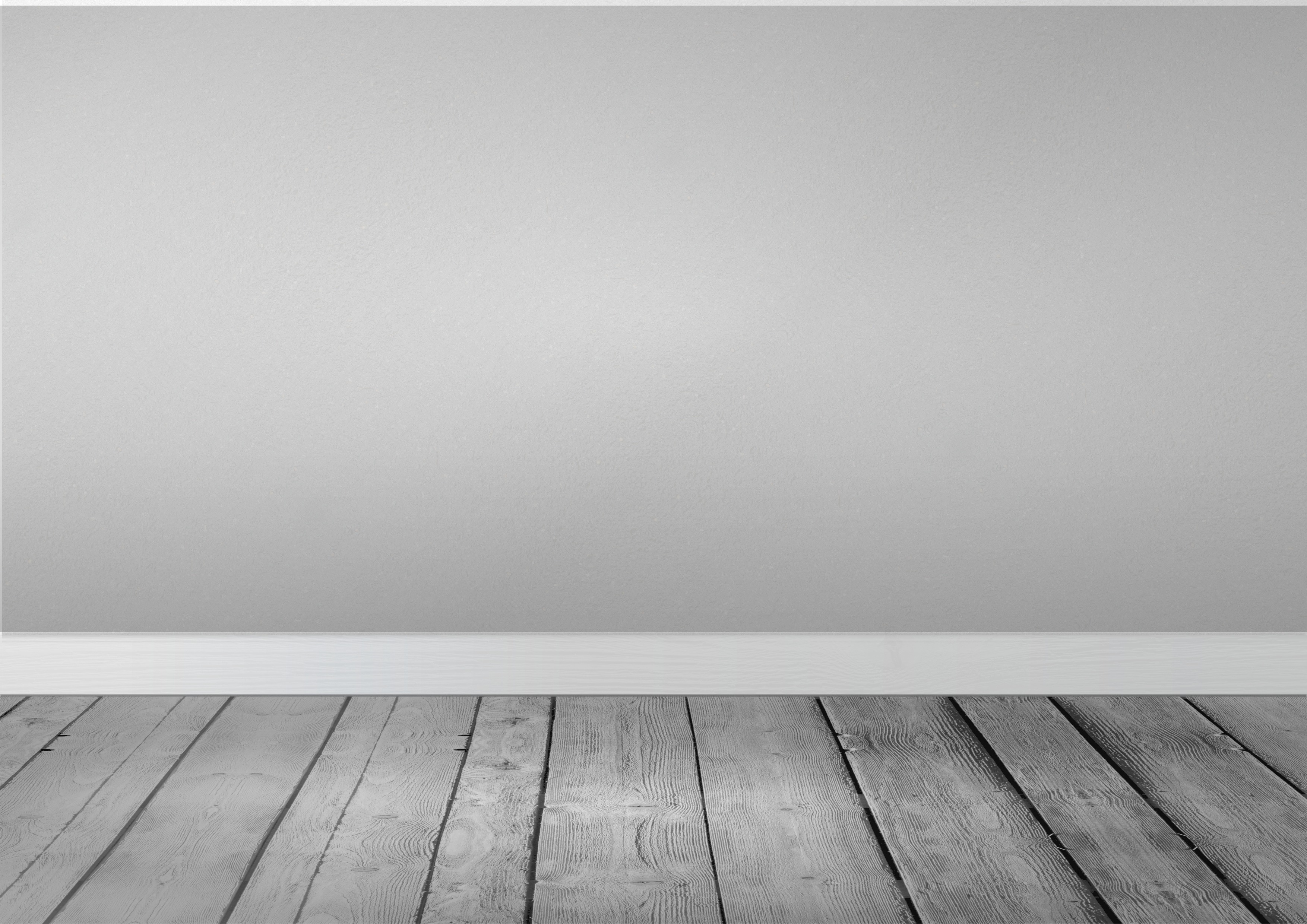 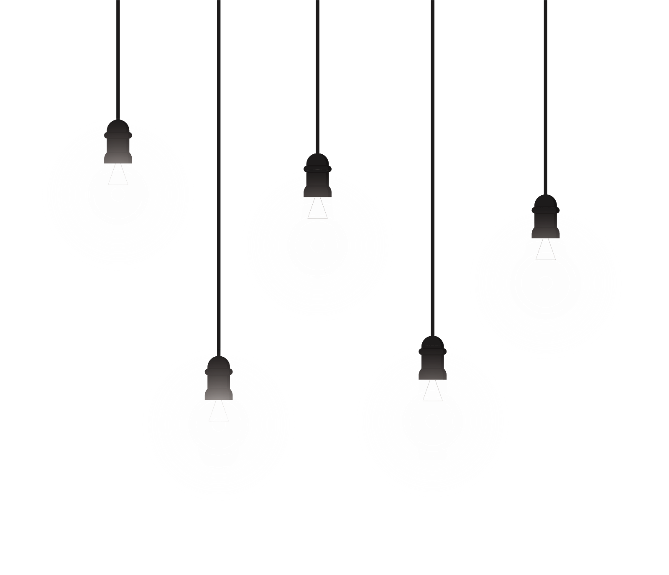 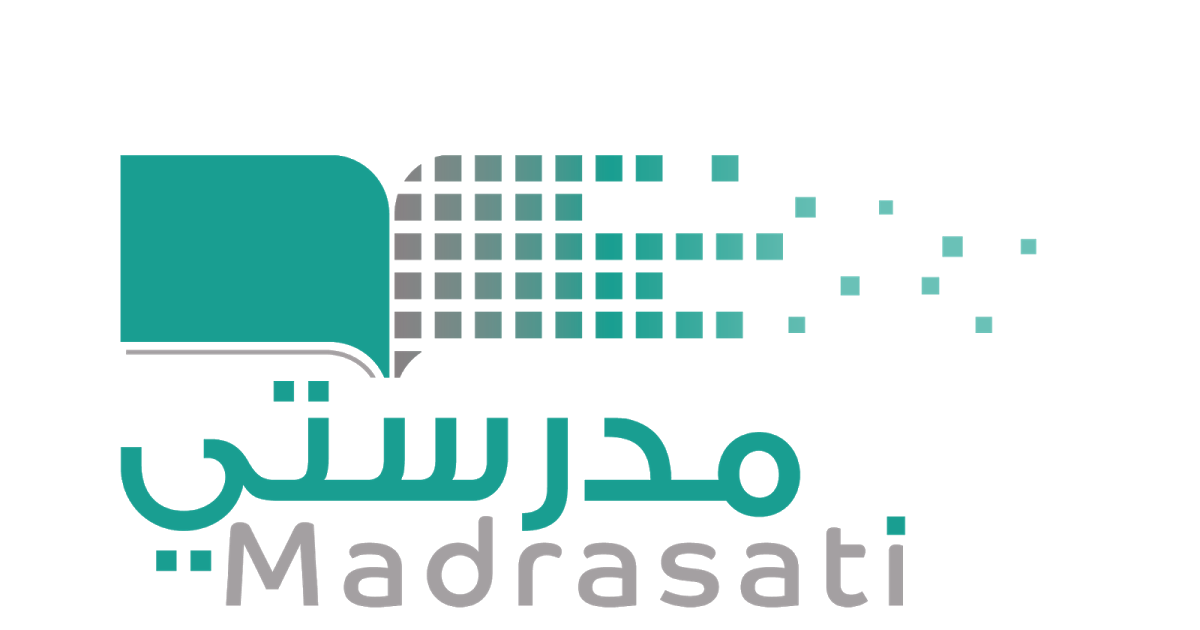 خبرات 
سابقة
التقويم
الشرح
اسكشف
التهيئة
الواجب
الاهداف
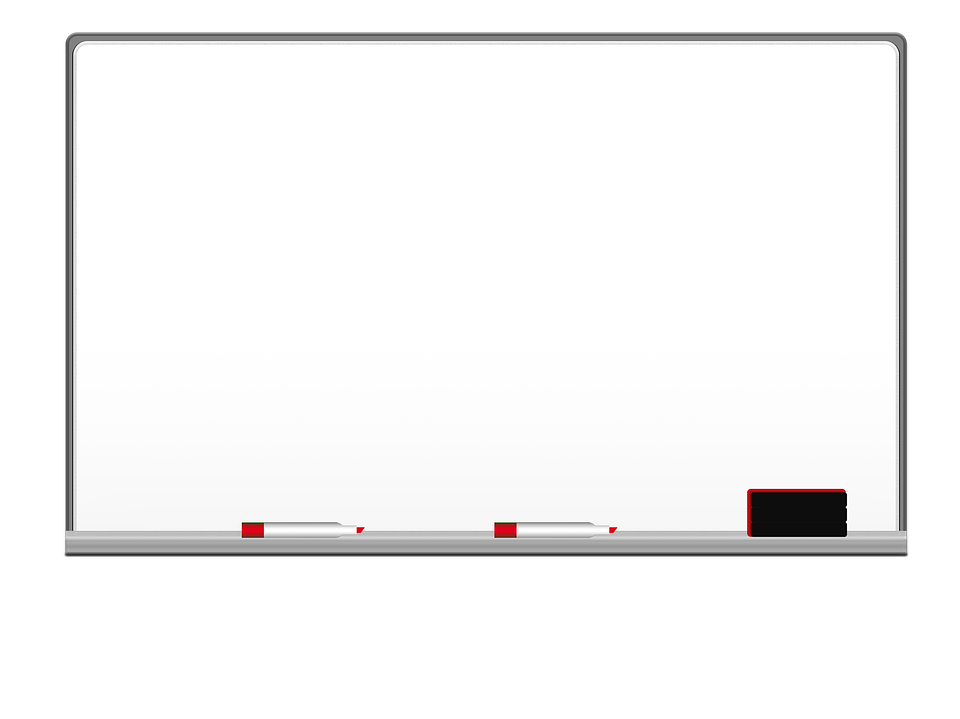 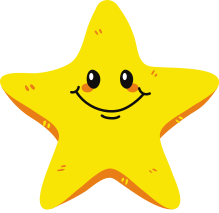 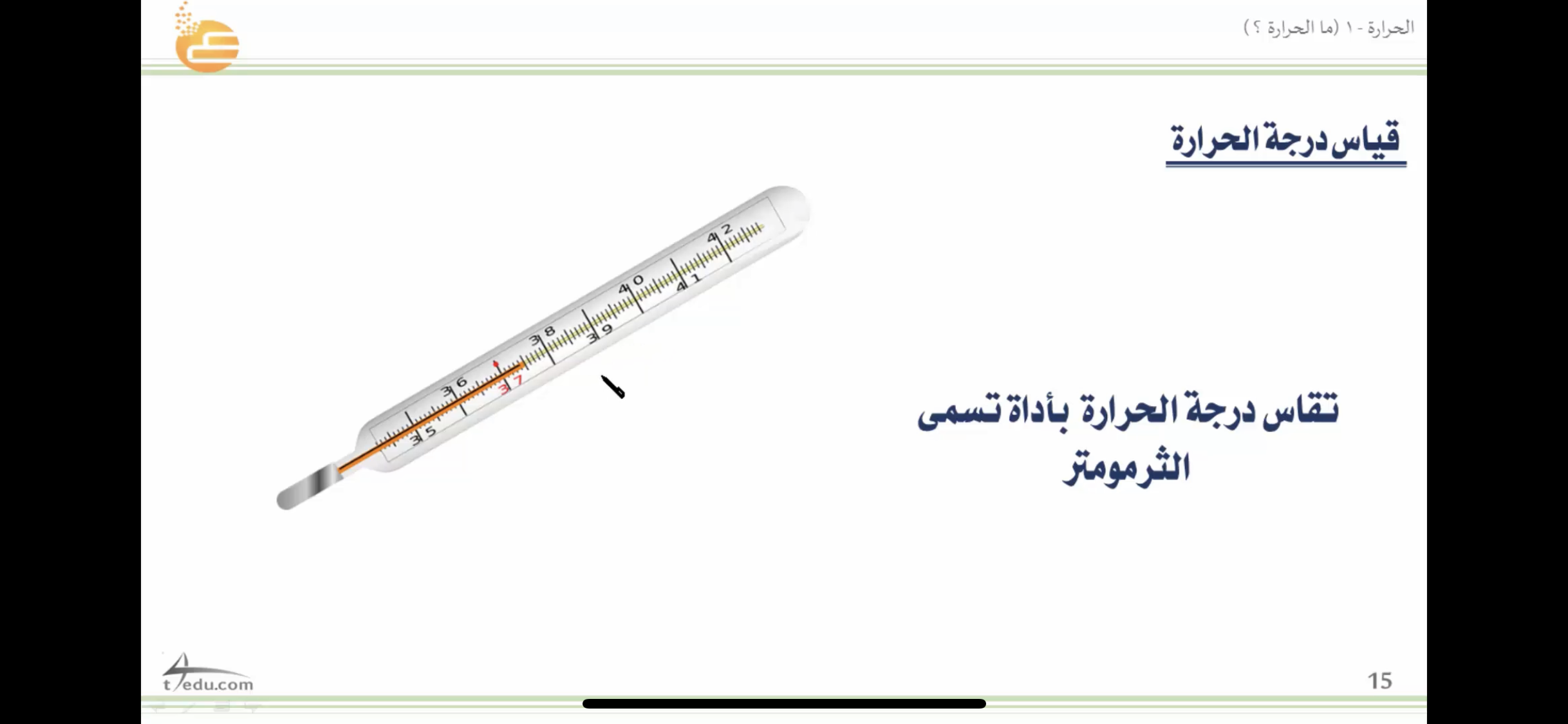 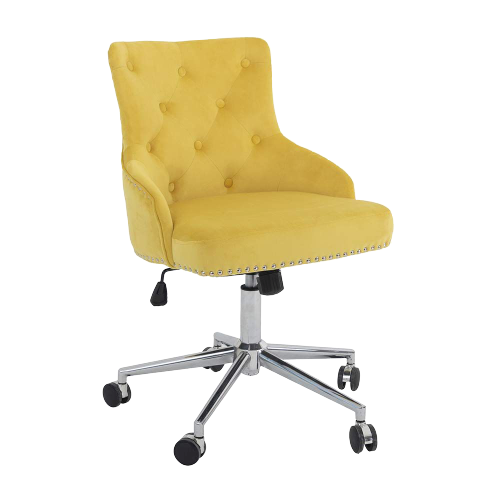 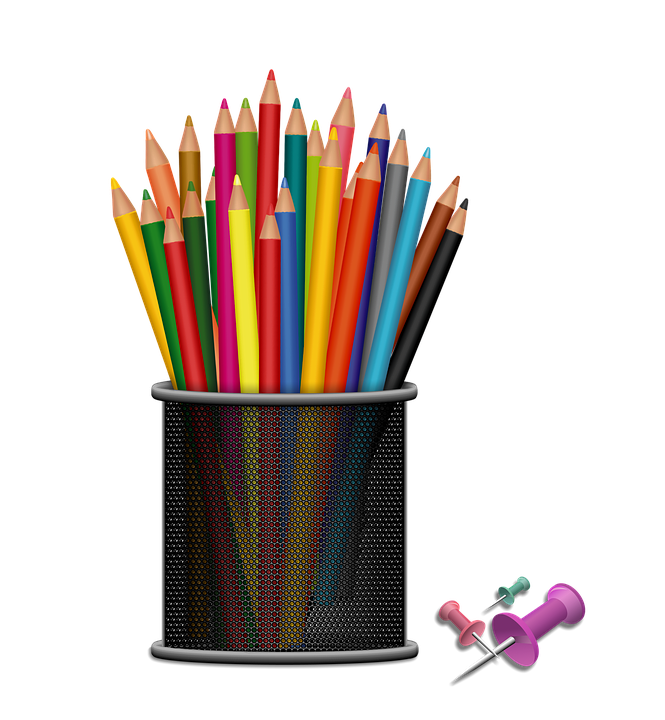 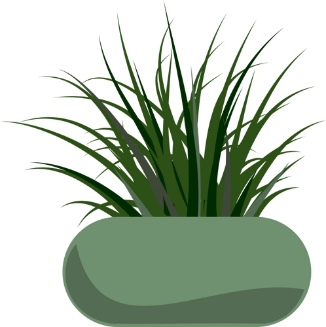 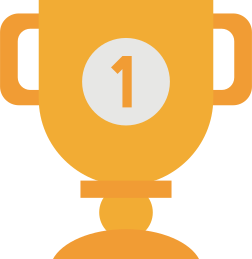 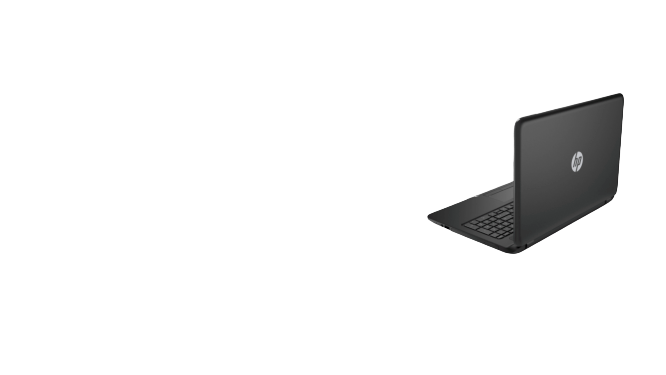 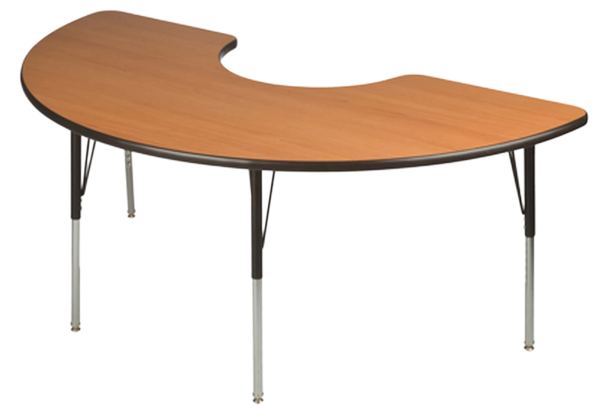 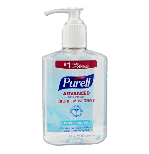 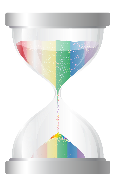 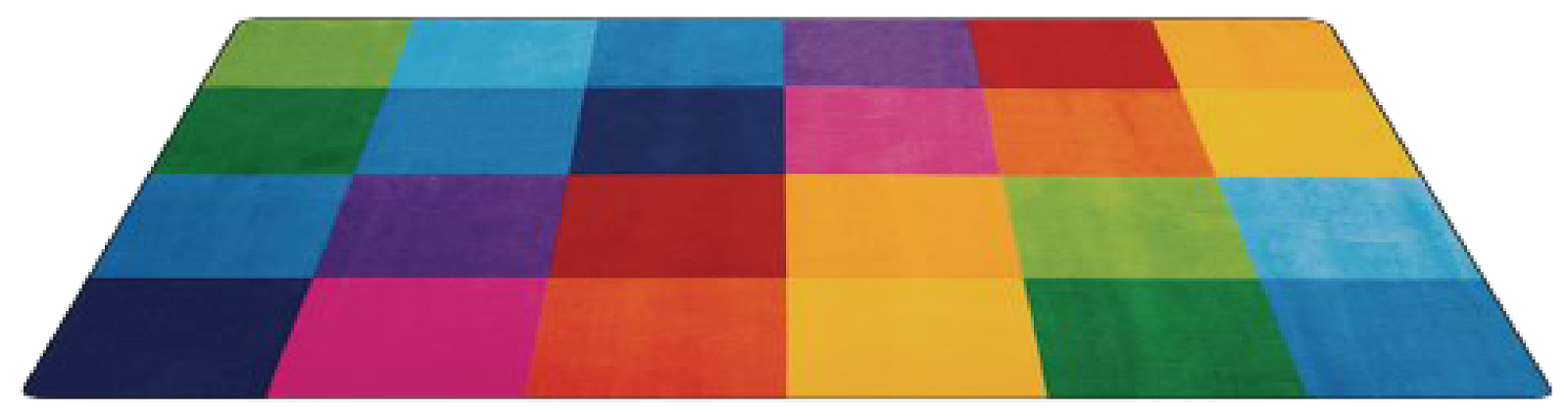 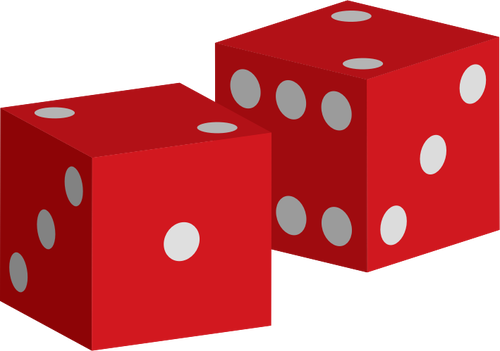 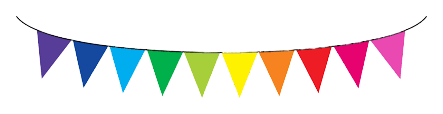 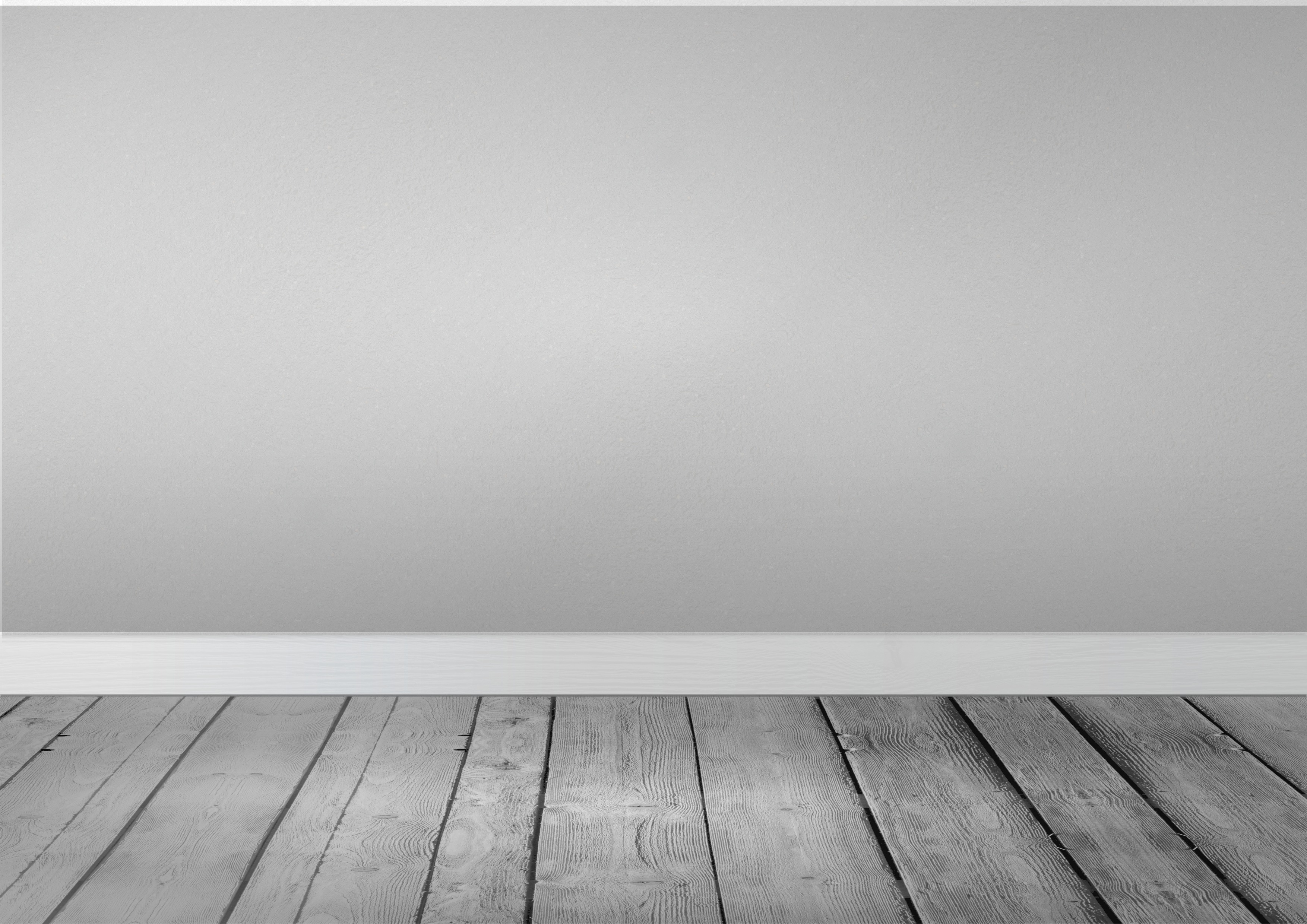 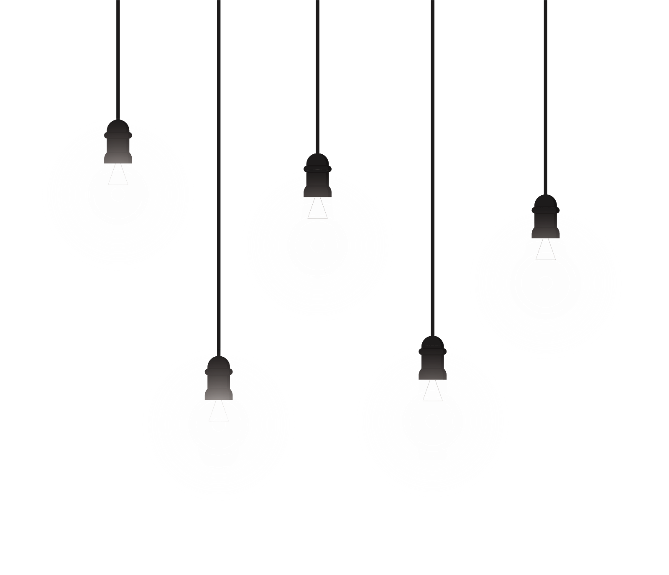 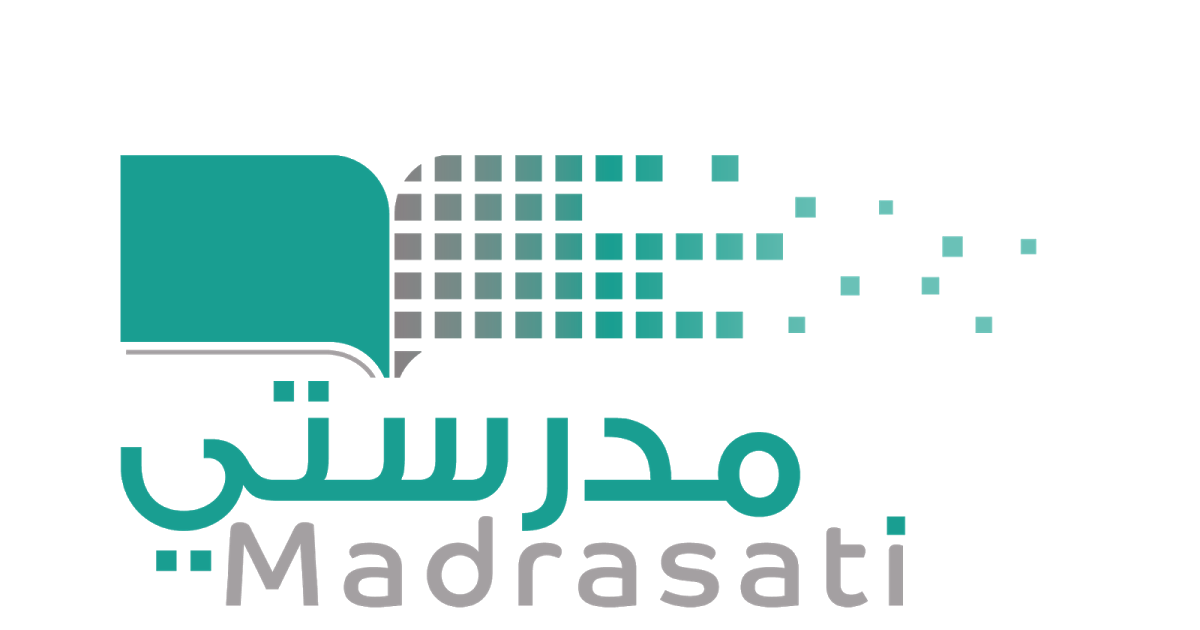 خبرات 
سابقة
التقويم
الشرح
اسكشف
التهيئة
الواجب
الاهداف
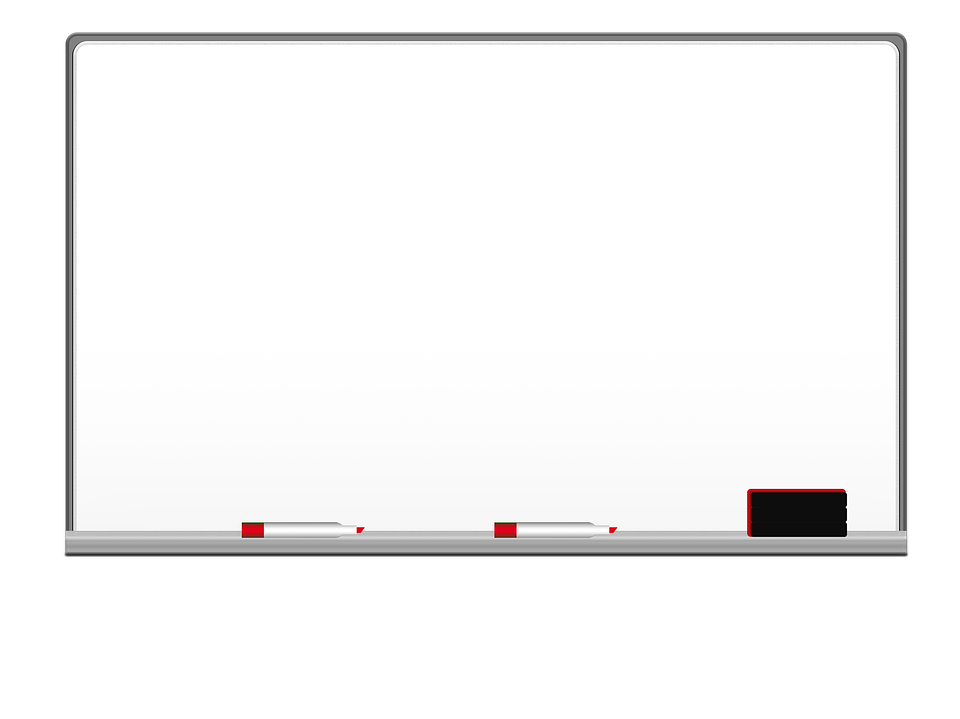 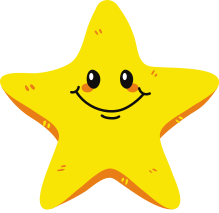 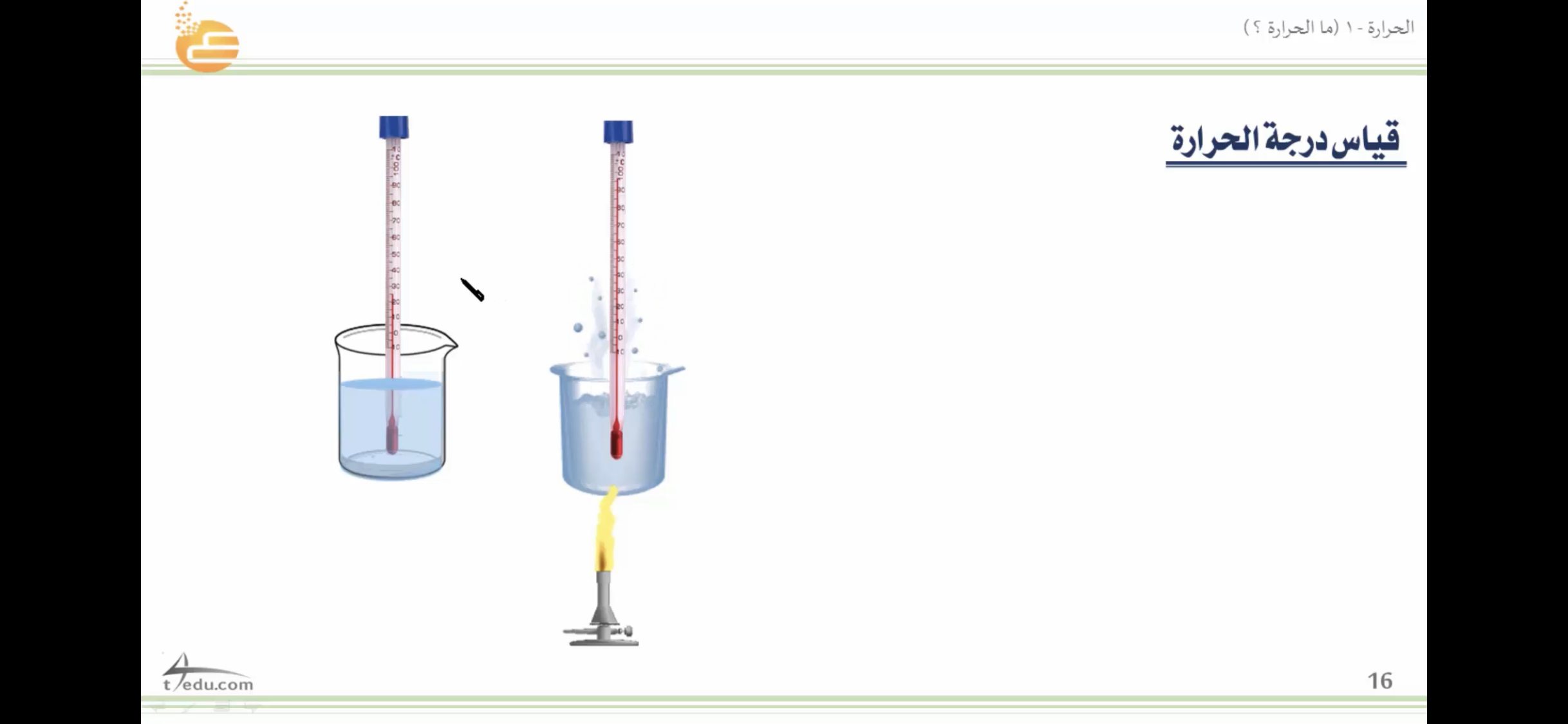 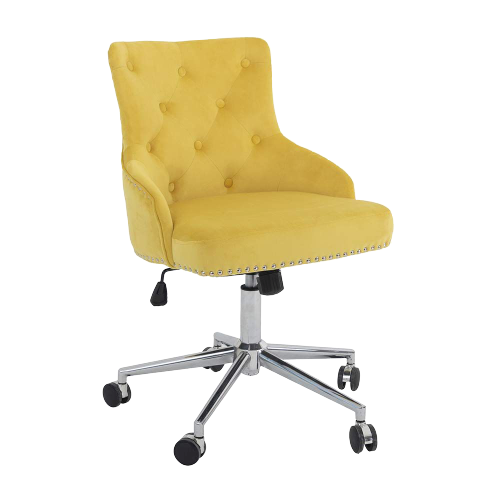 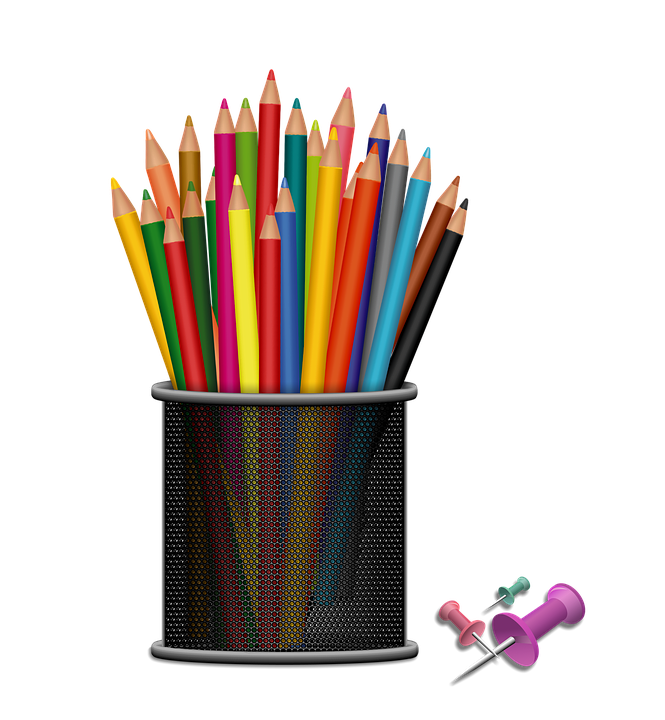 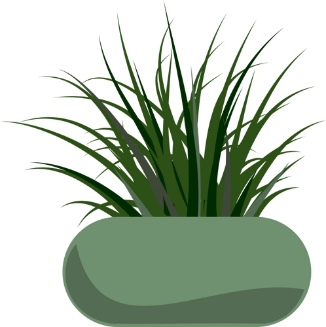 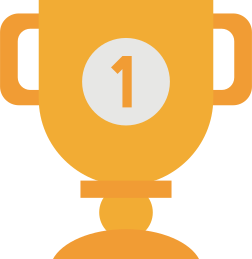 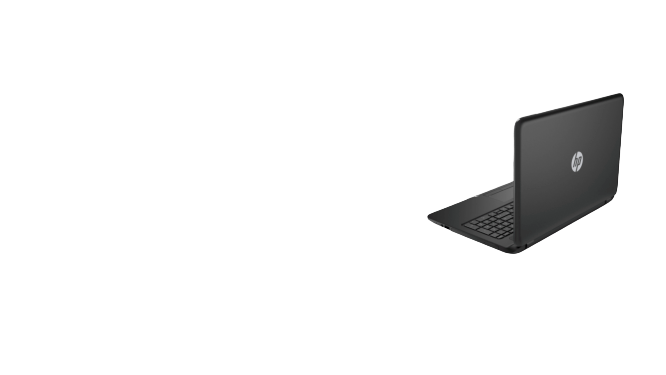 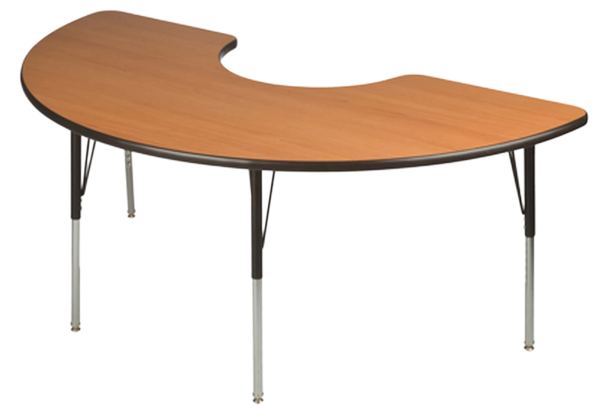 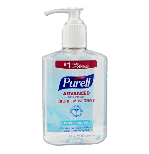 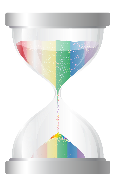 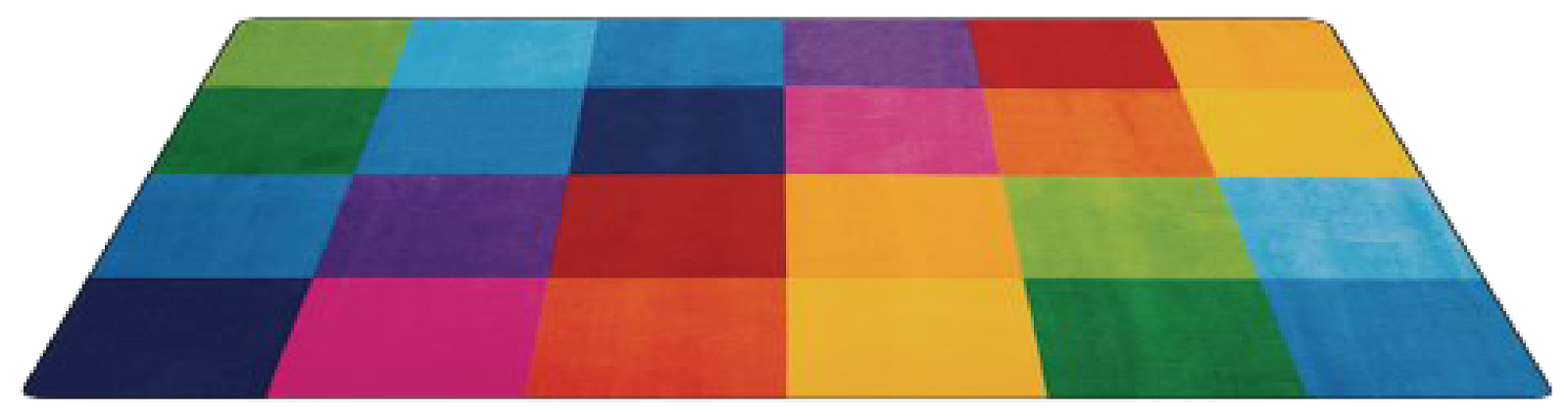 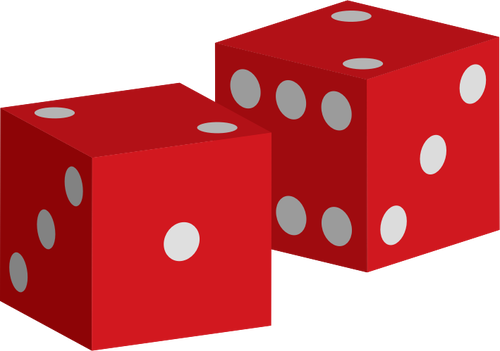 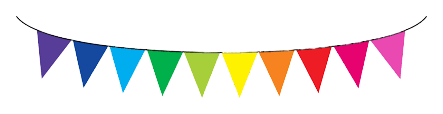 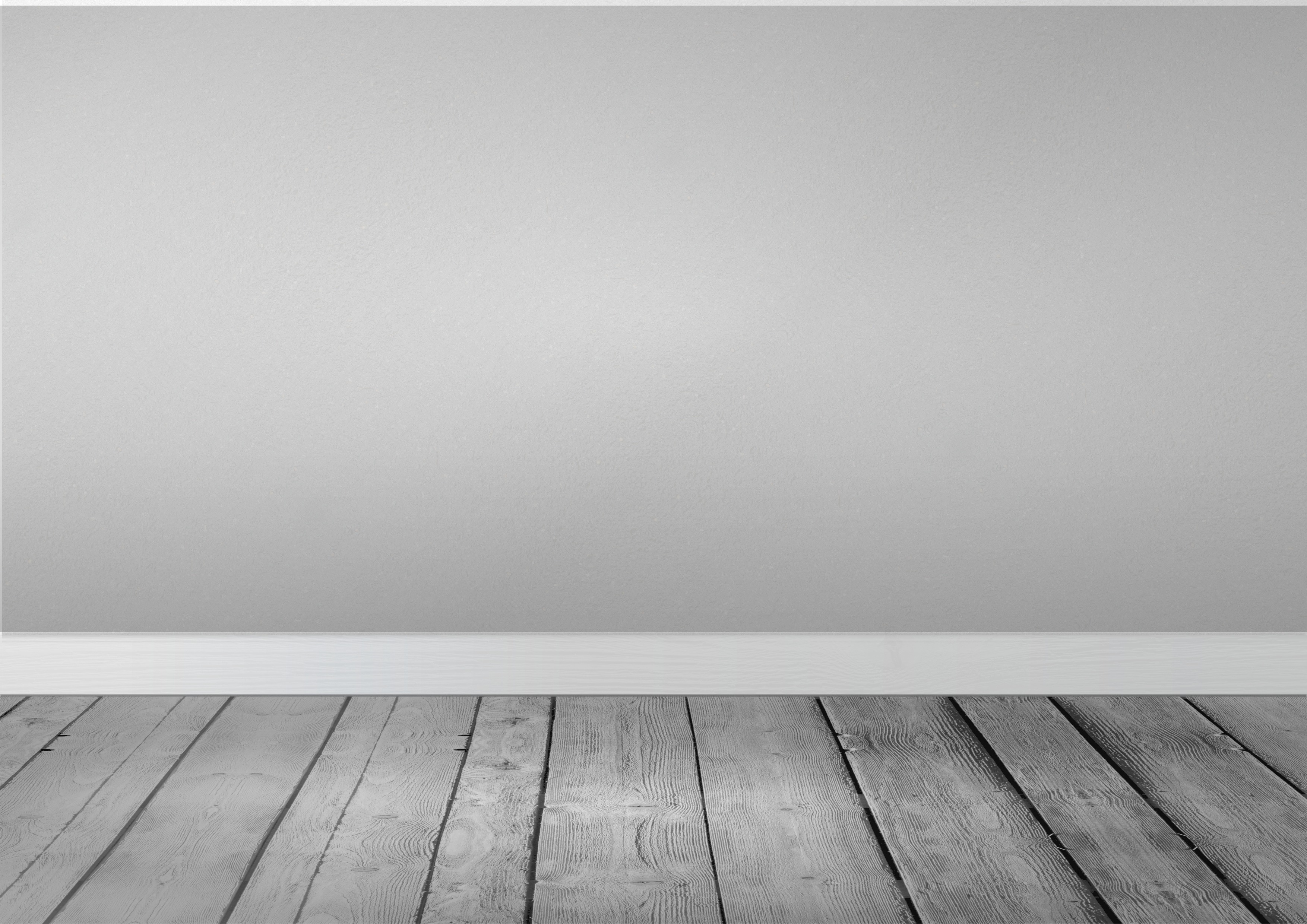 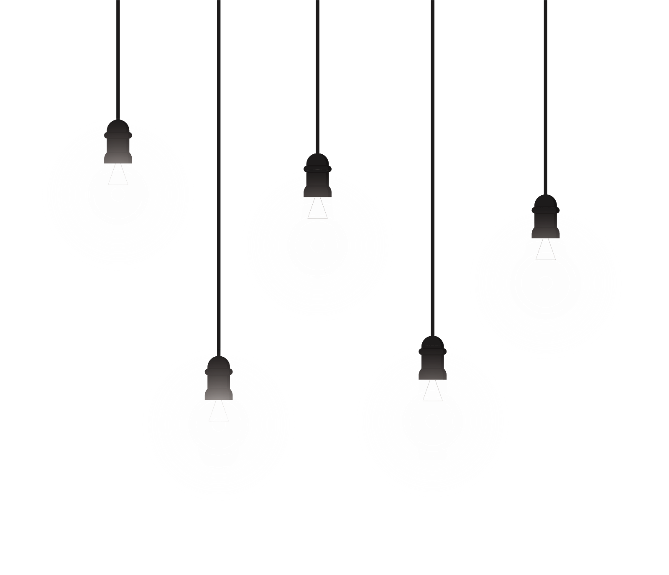 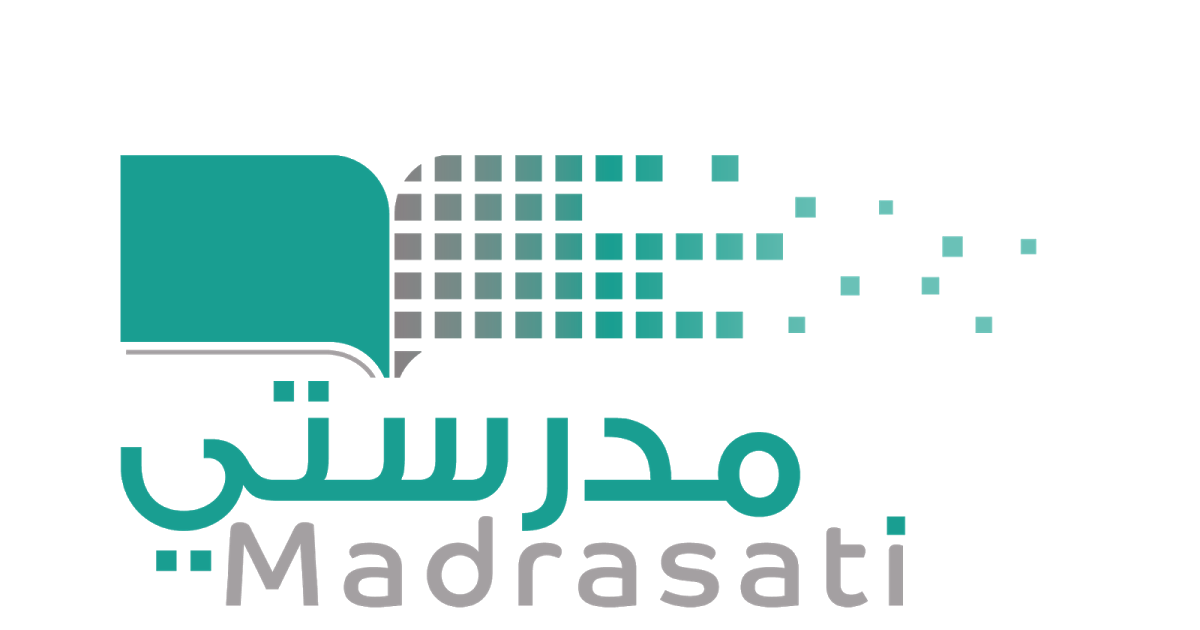 خبرات 
سابقة
التقويم
الشرح
اسكشف
التهيئة
الواجب
الاهداف
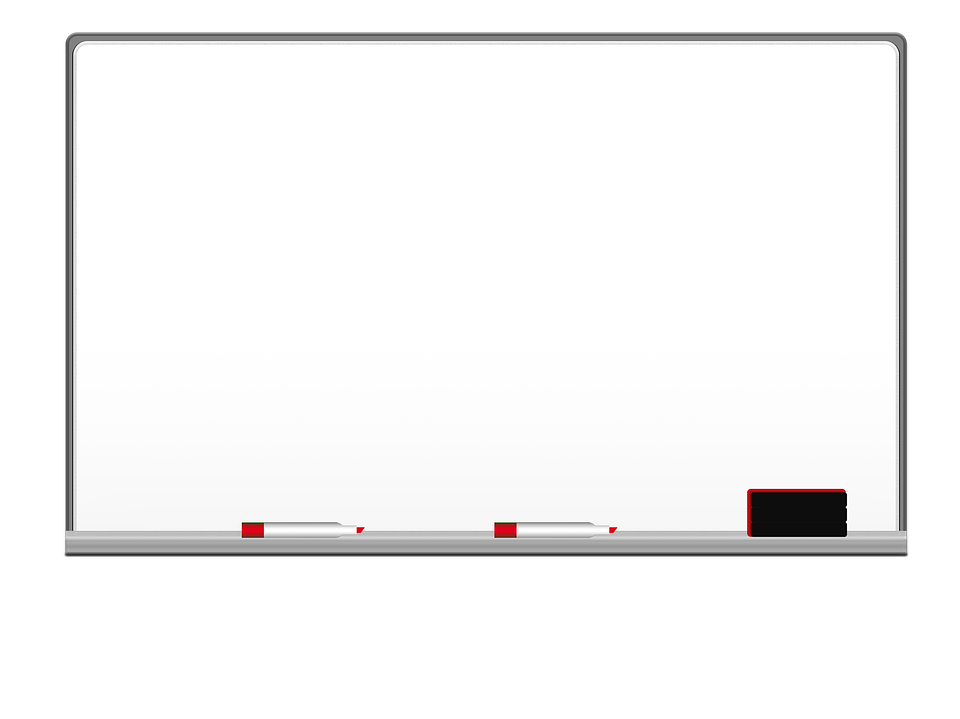 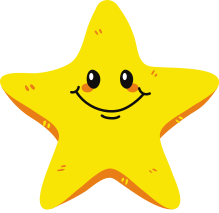 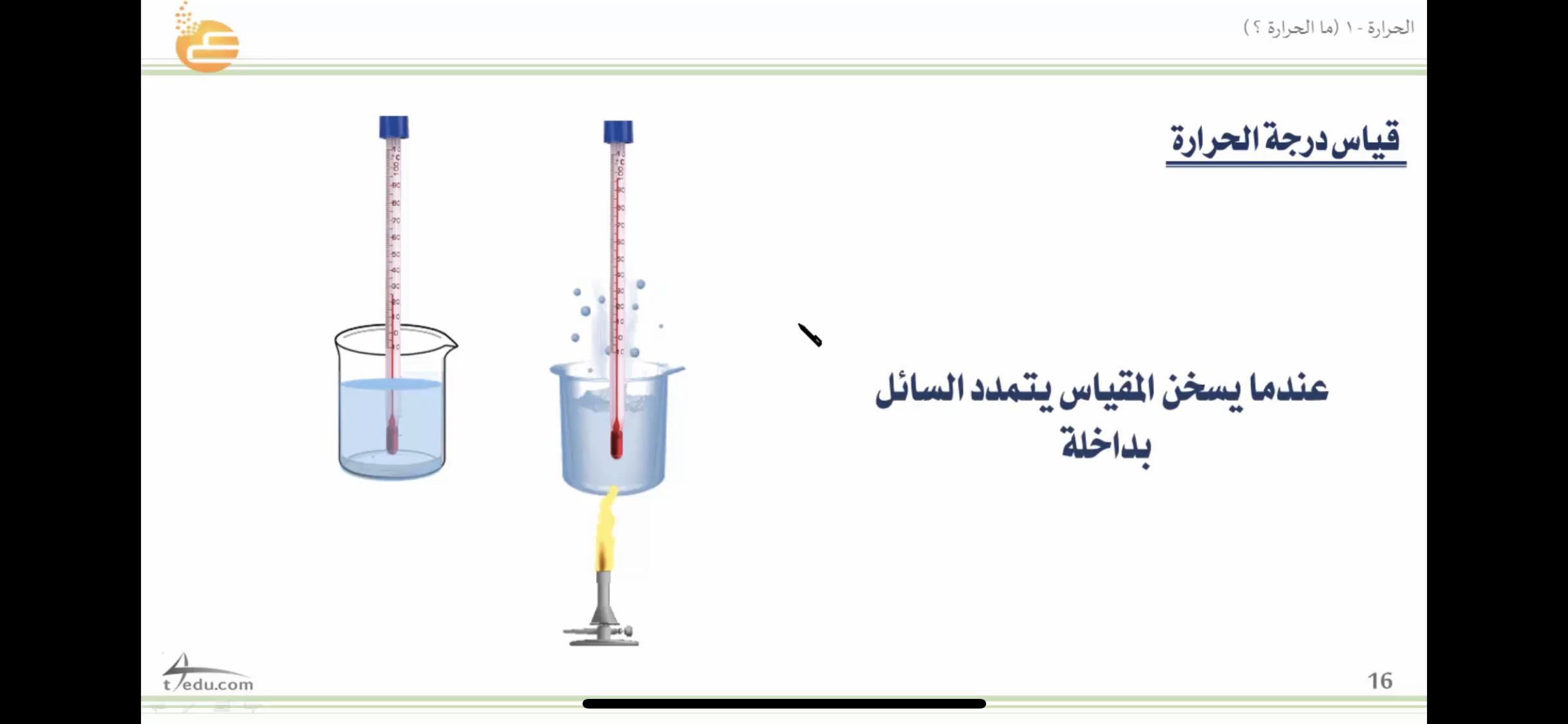 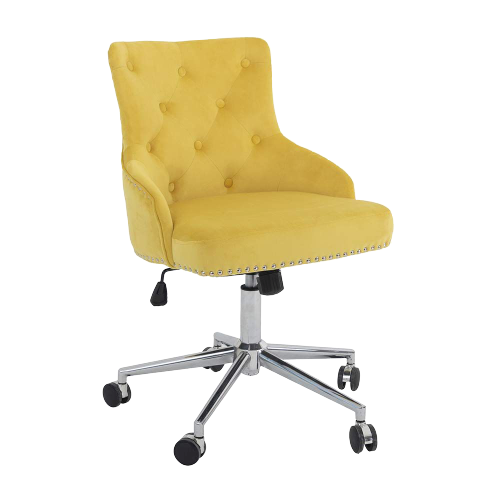 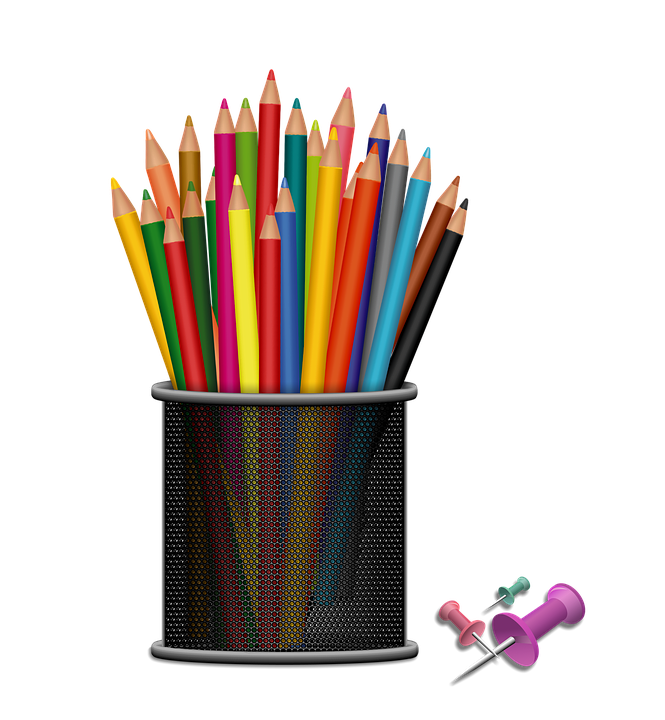 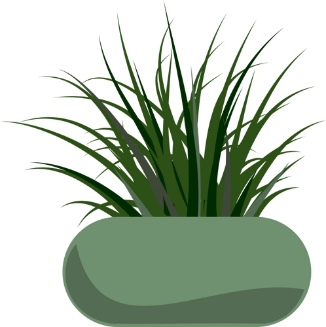 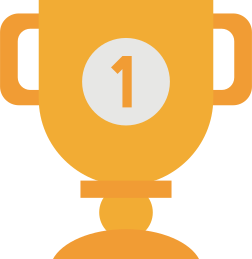 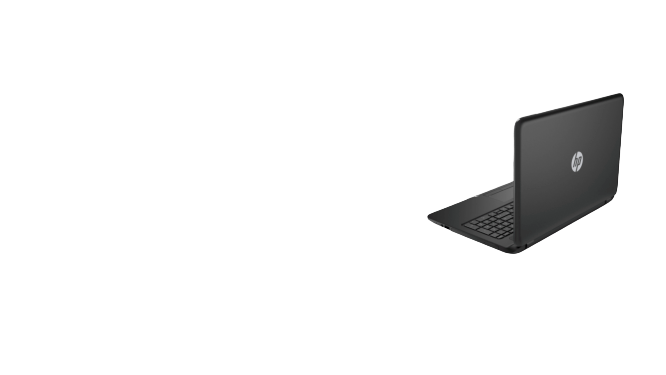 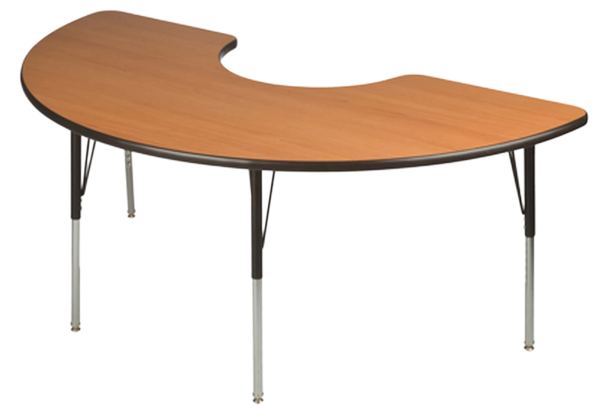 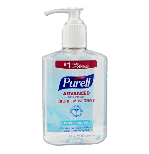 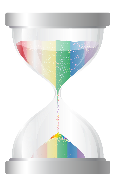 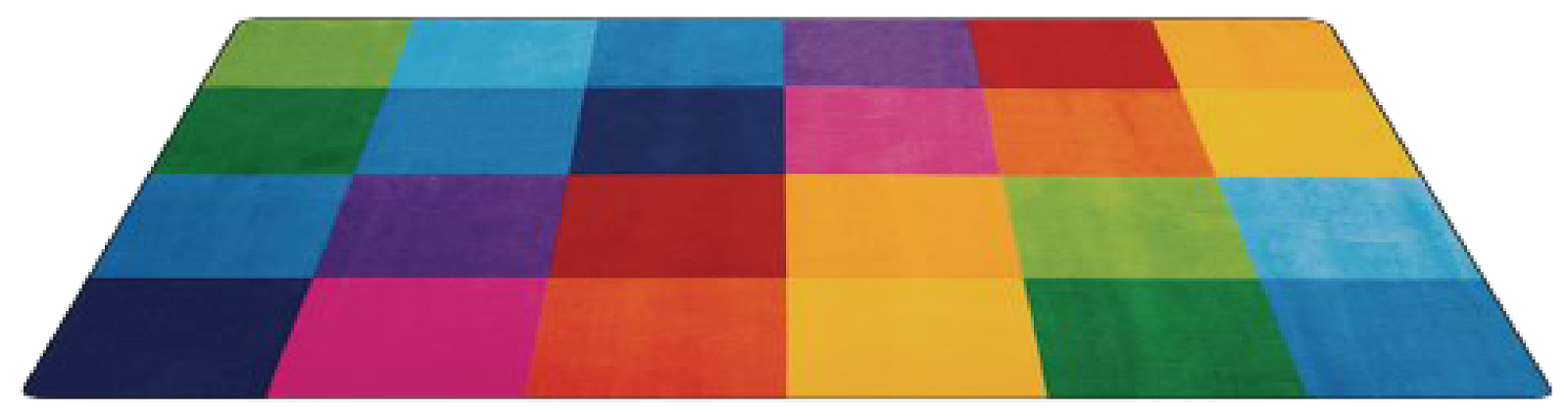 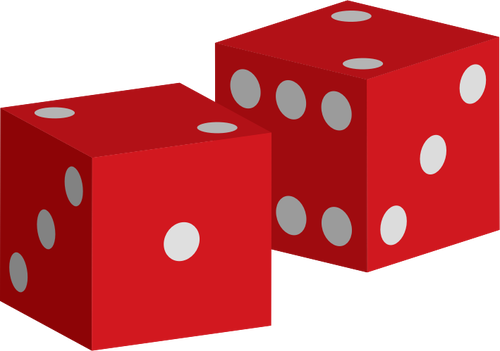 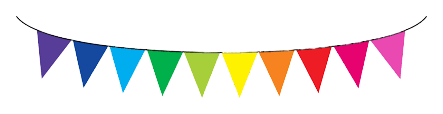 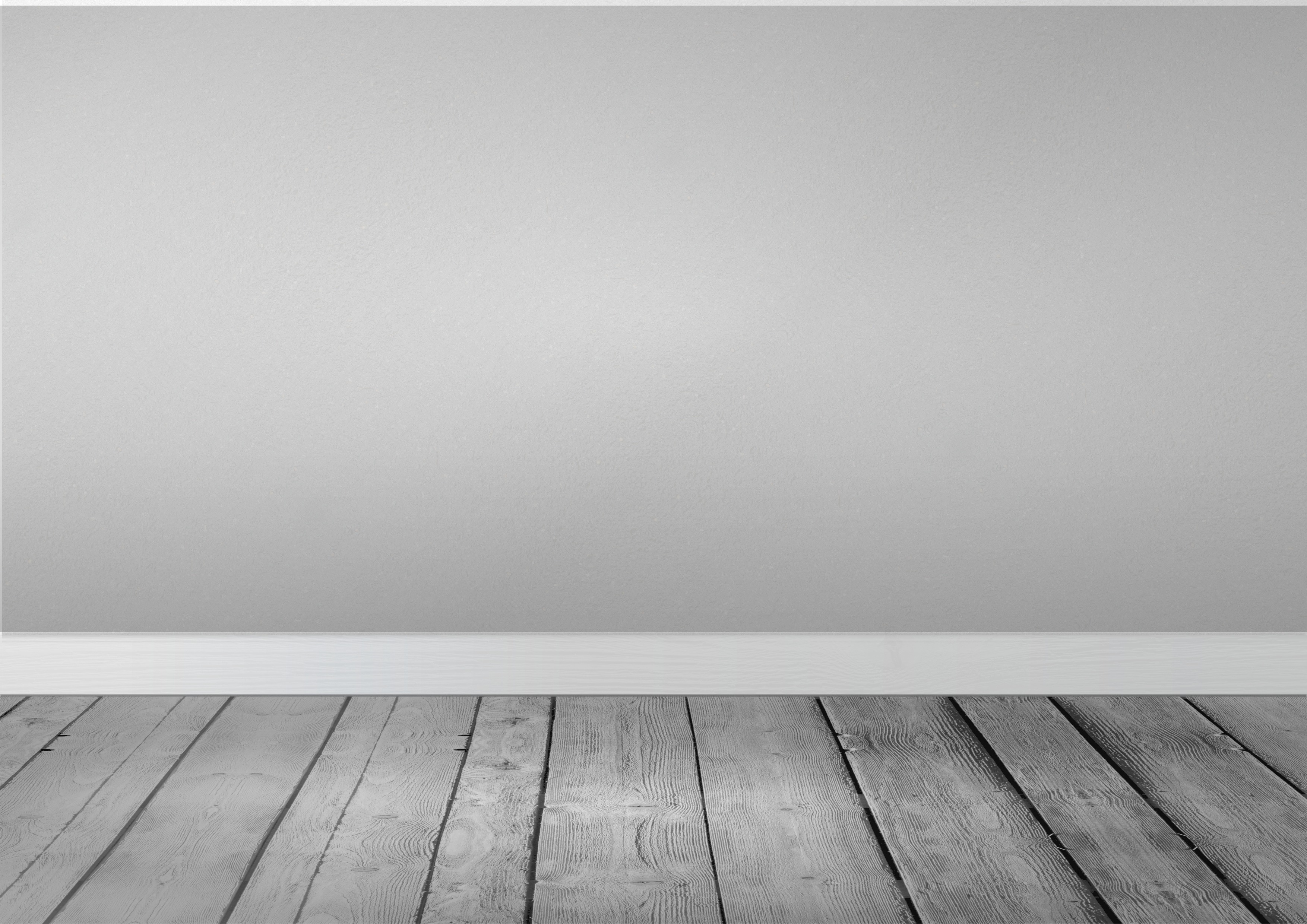 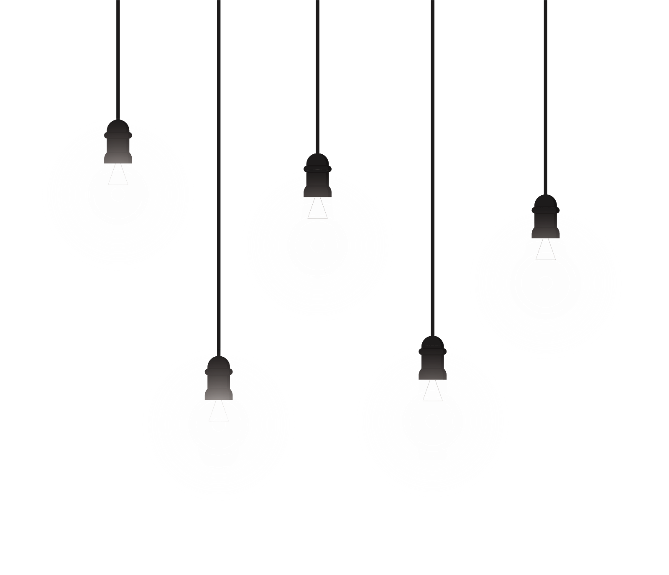 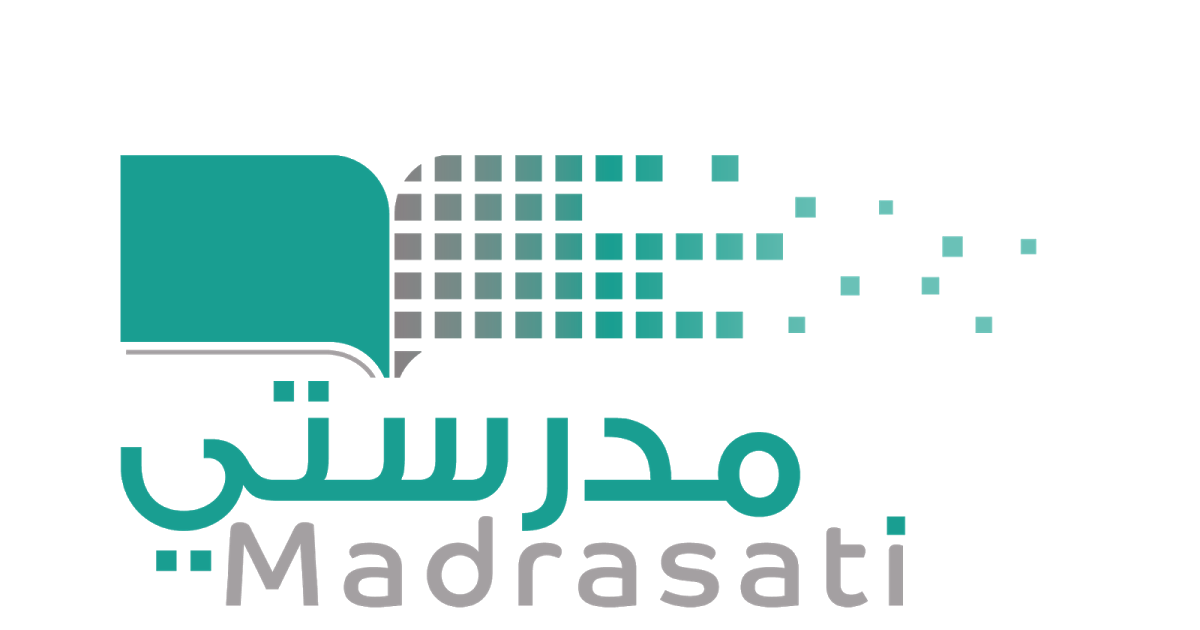 خبرات 
سابقة
التقويم
الشرح
اسكشف
التهيئة
الواجب
الاهداف
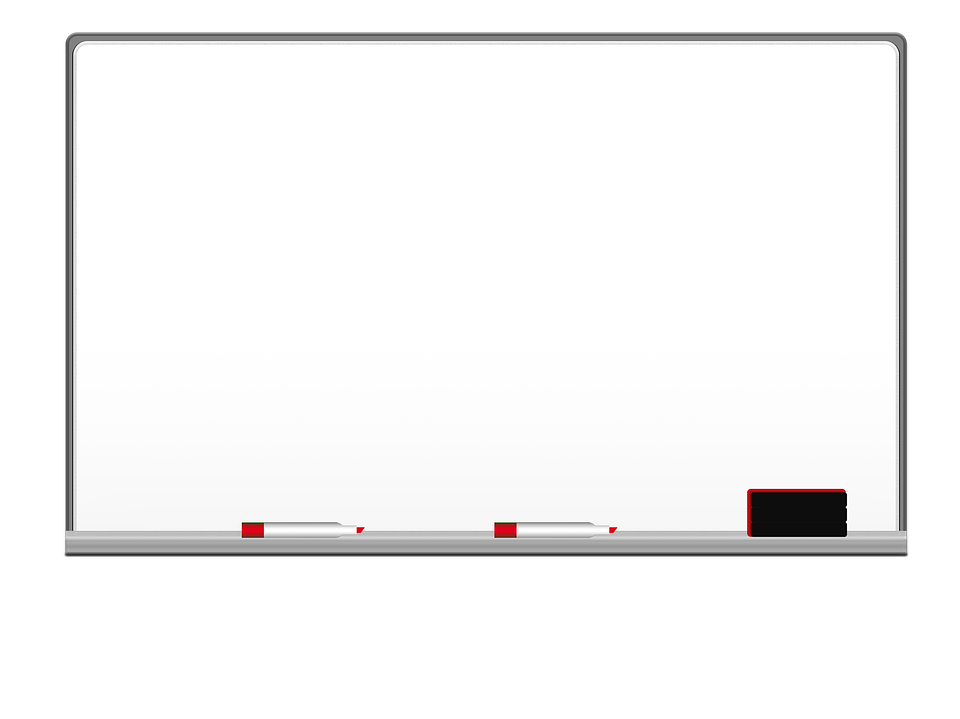 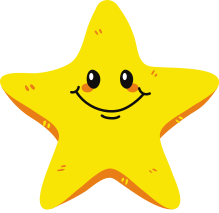 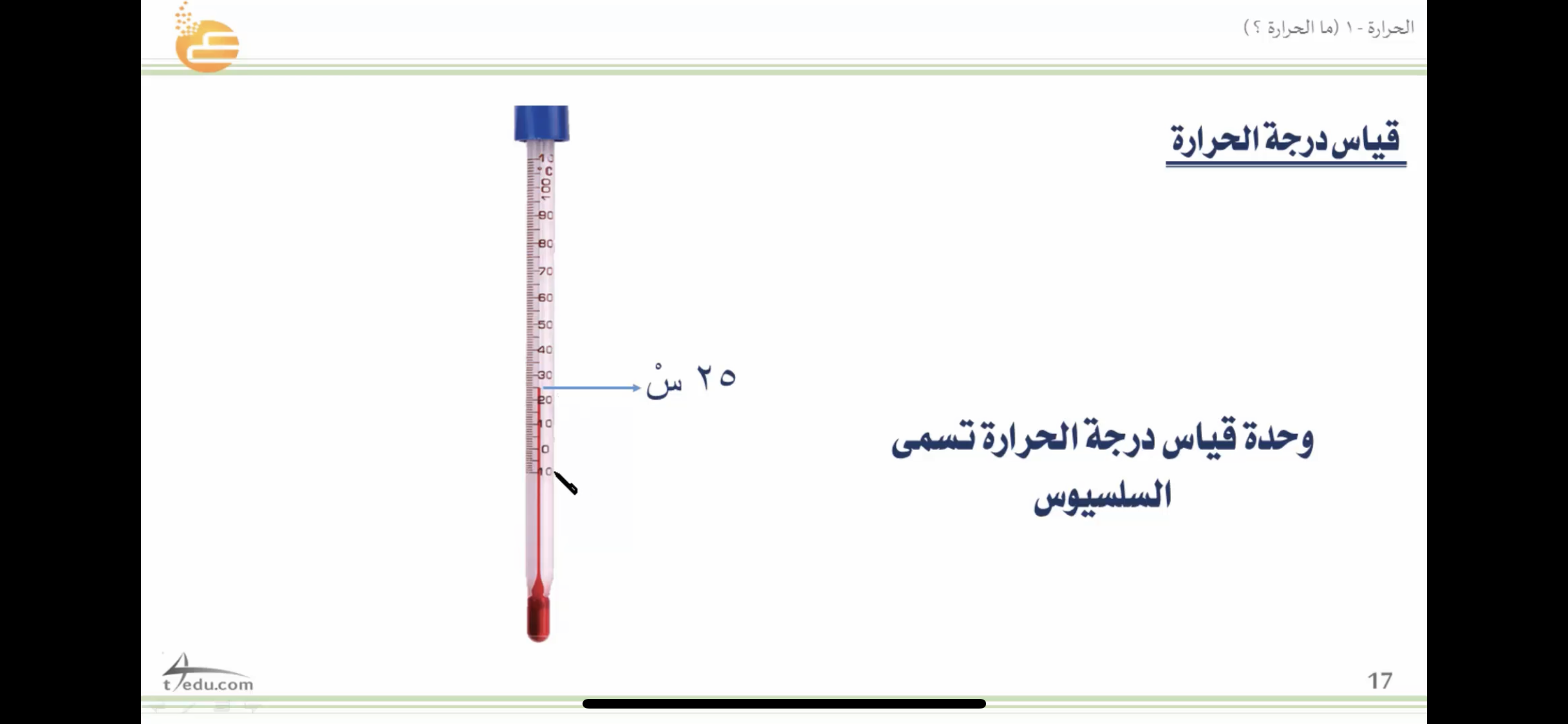 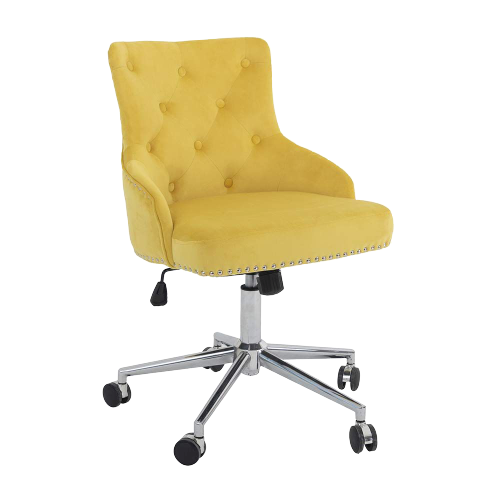 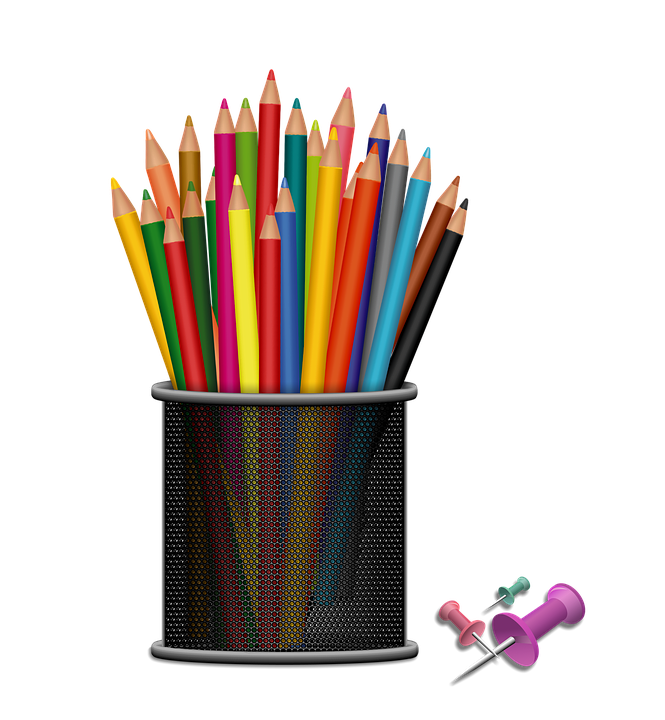 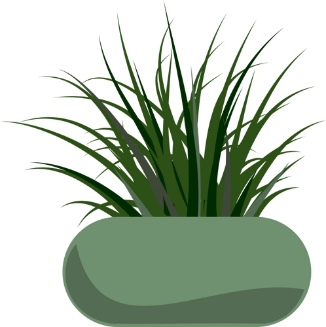 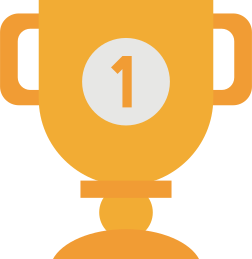 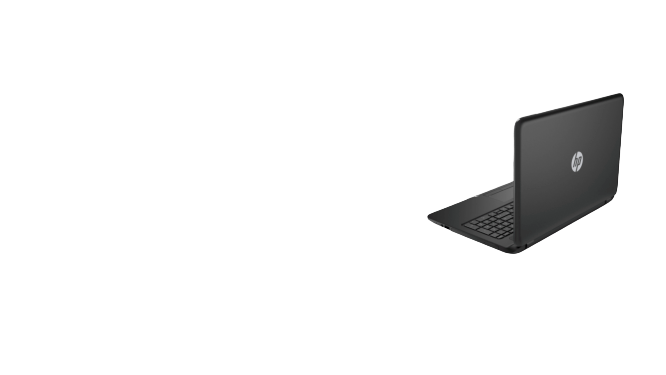 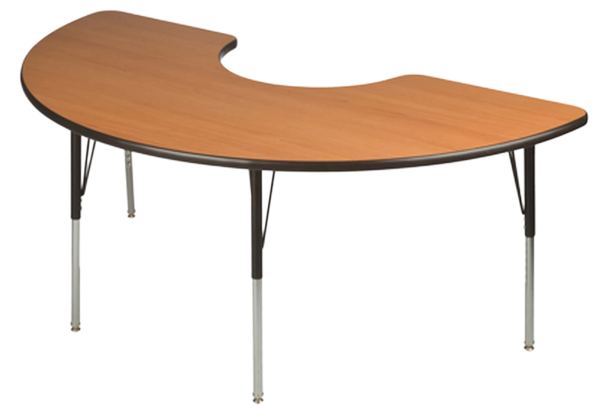 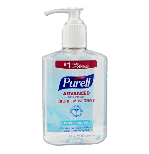 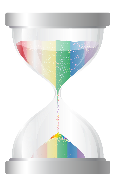 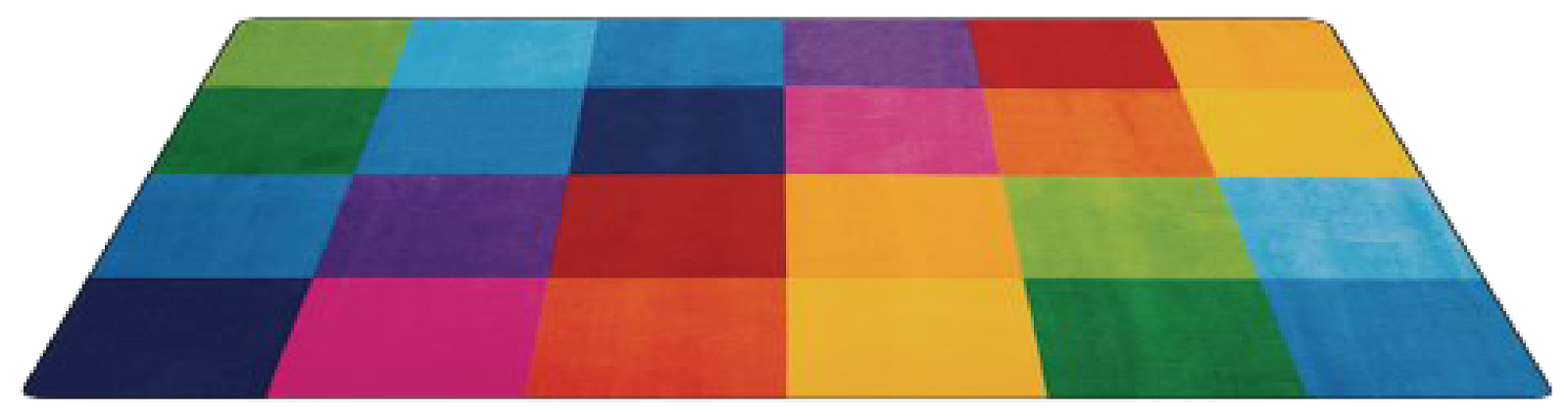 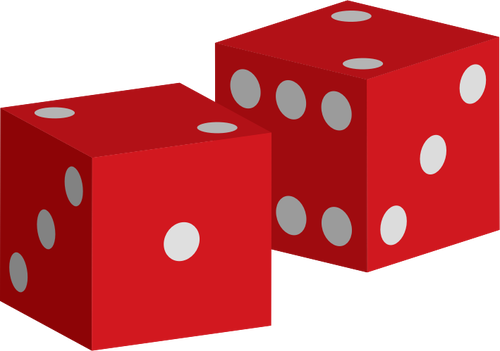 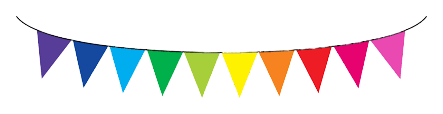 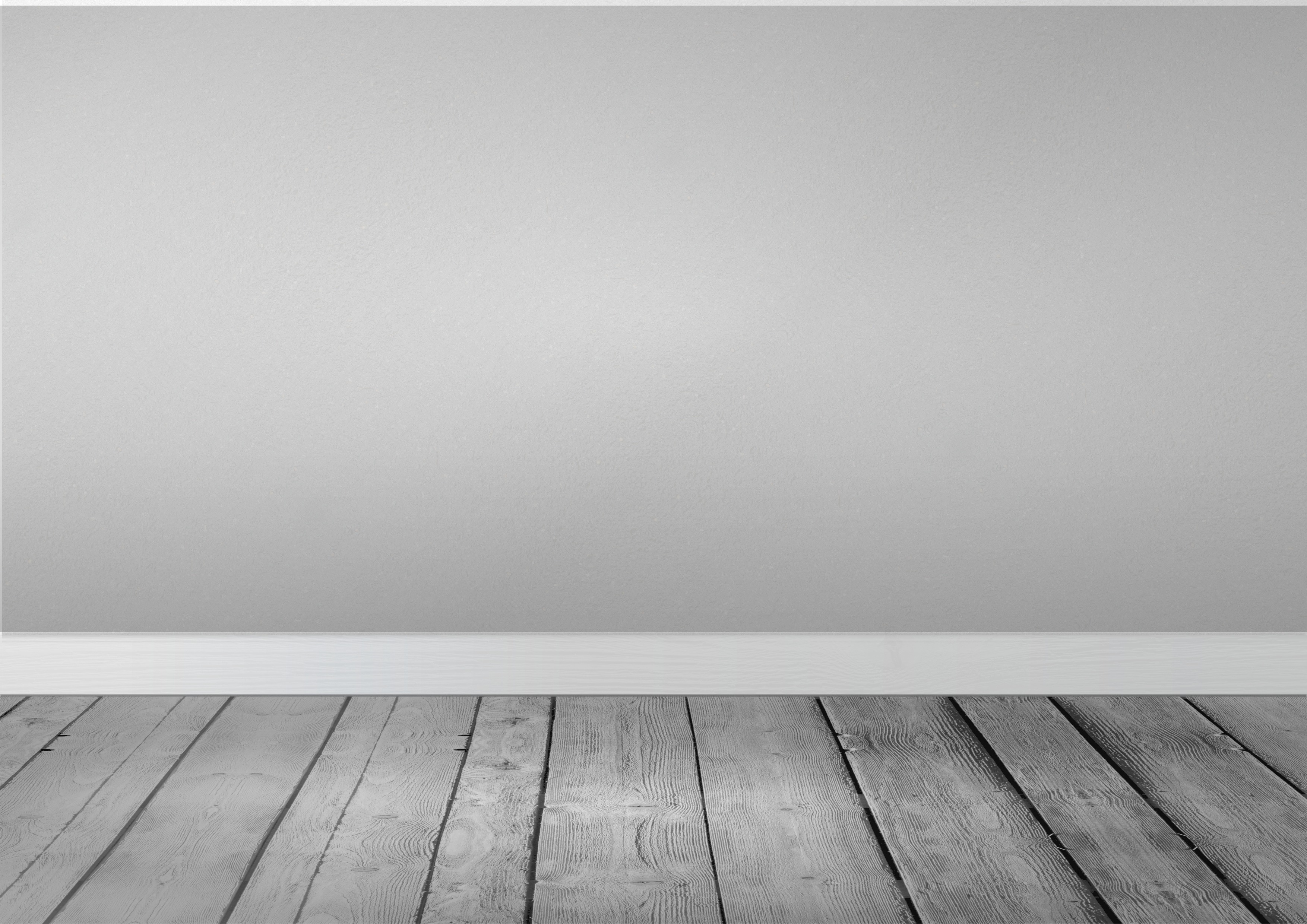 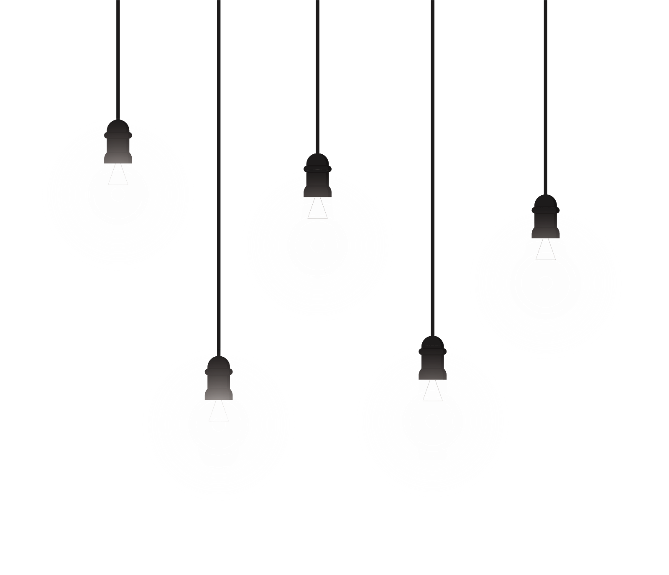 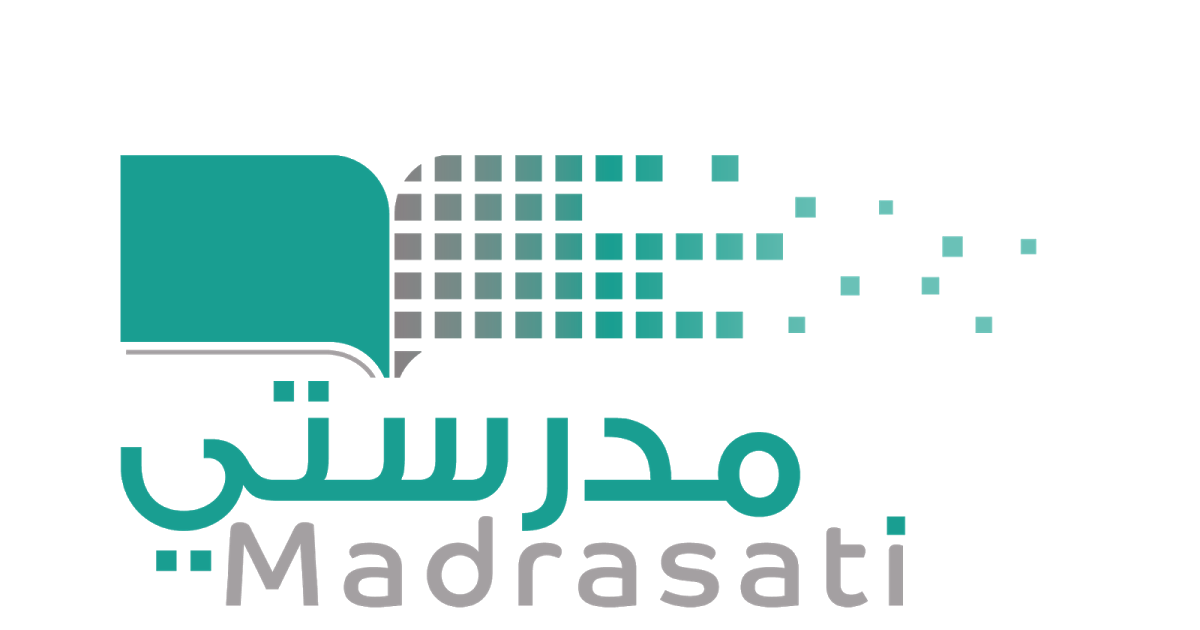 خبرات 
سابقة
التقويم
الشرح
اسكشف
التهيئة
الواجب
الاهداف
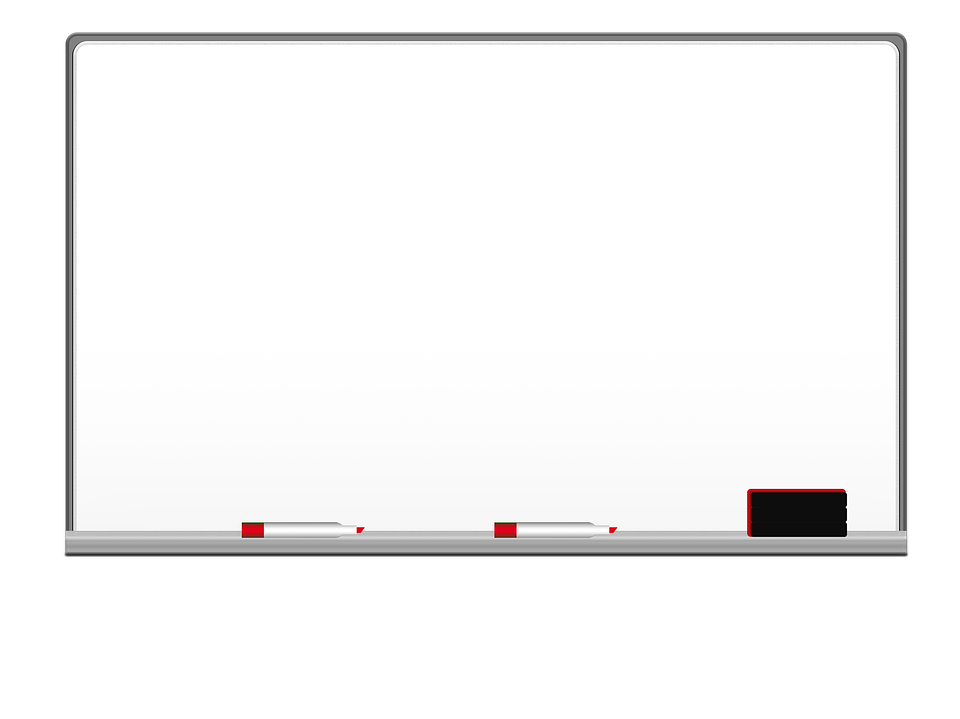 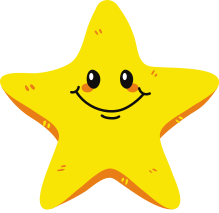 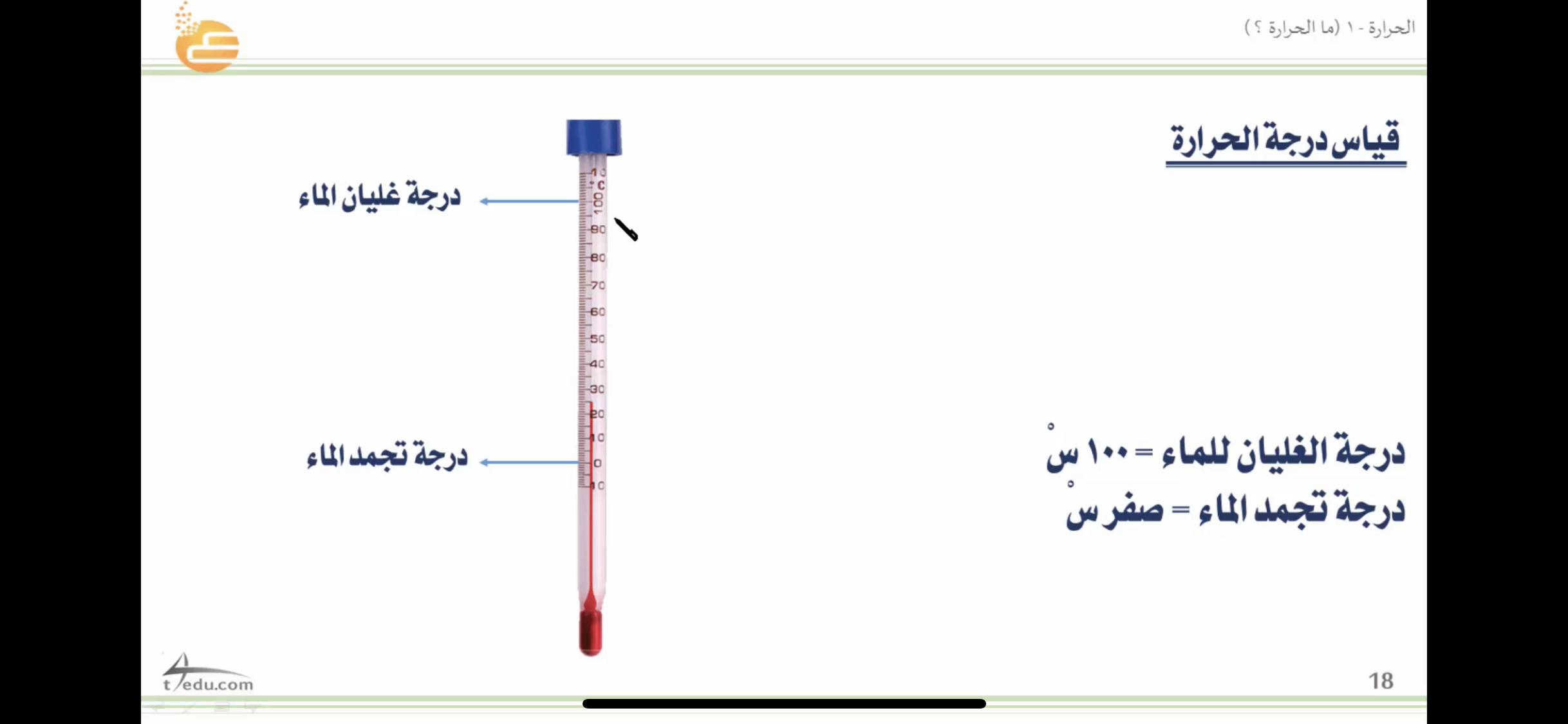 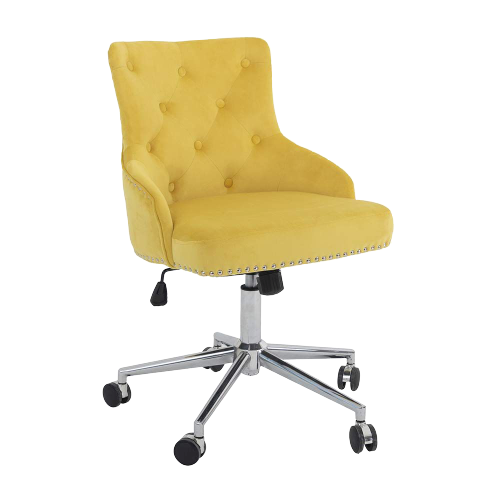 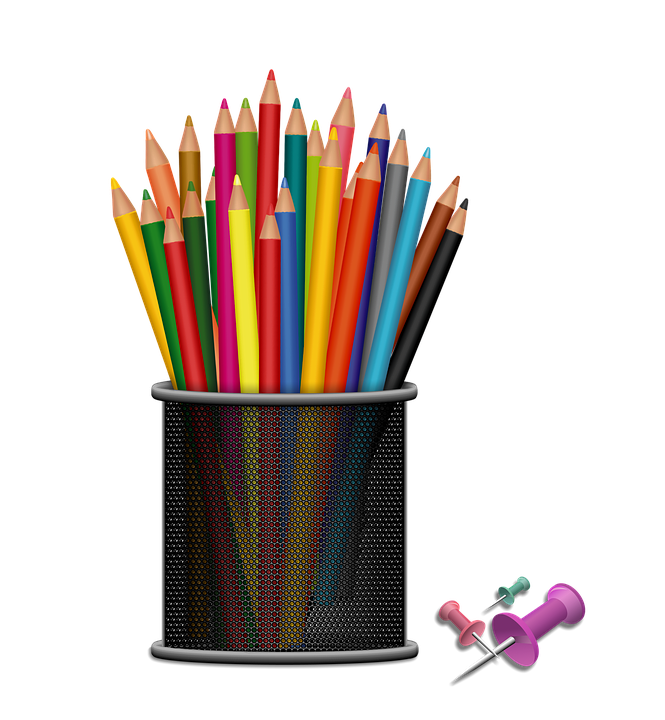 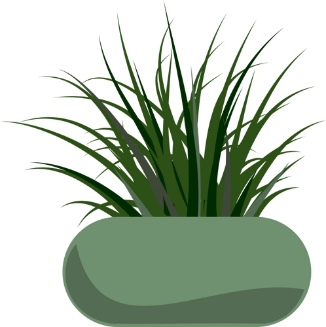 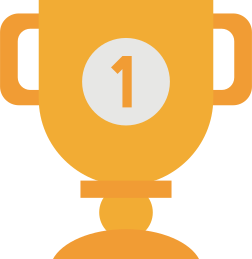 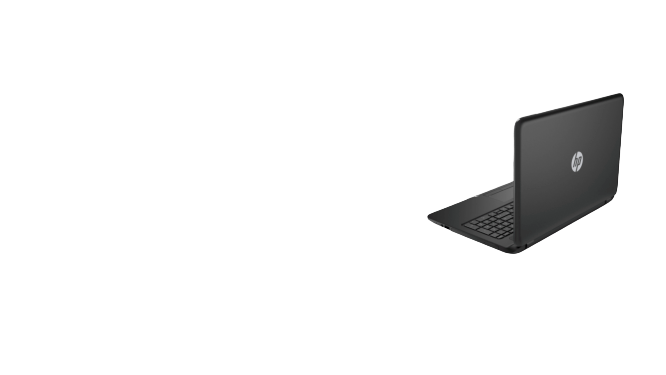 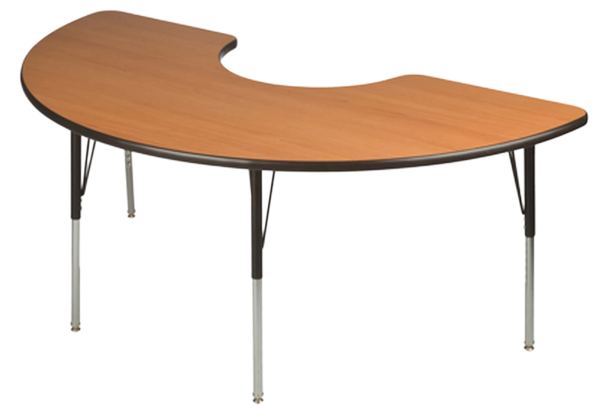 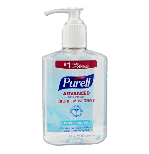 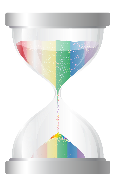 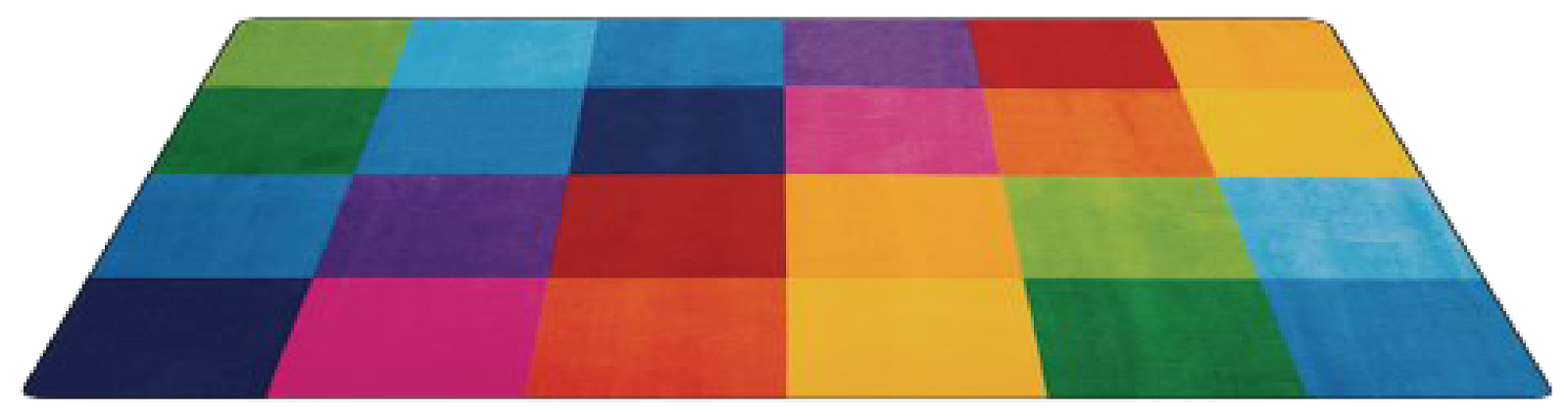 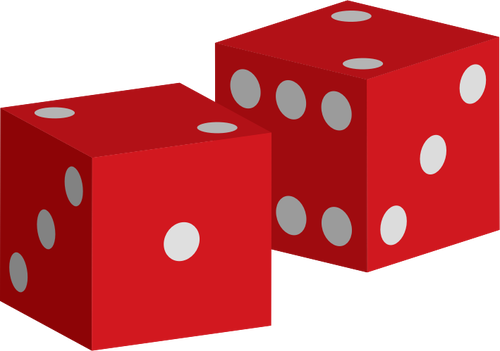 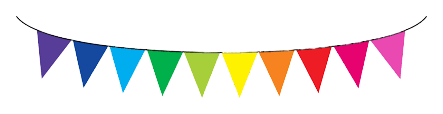 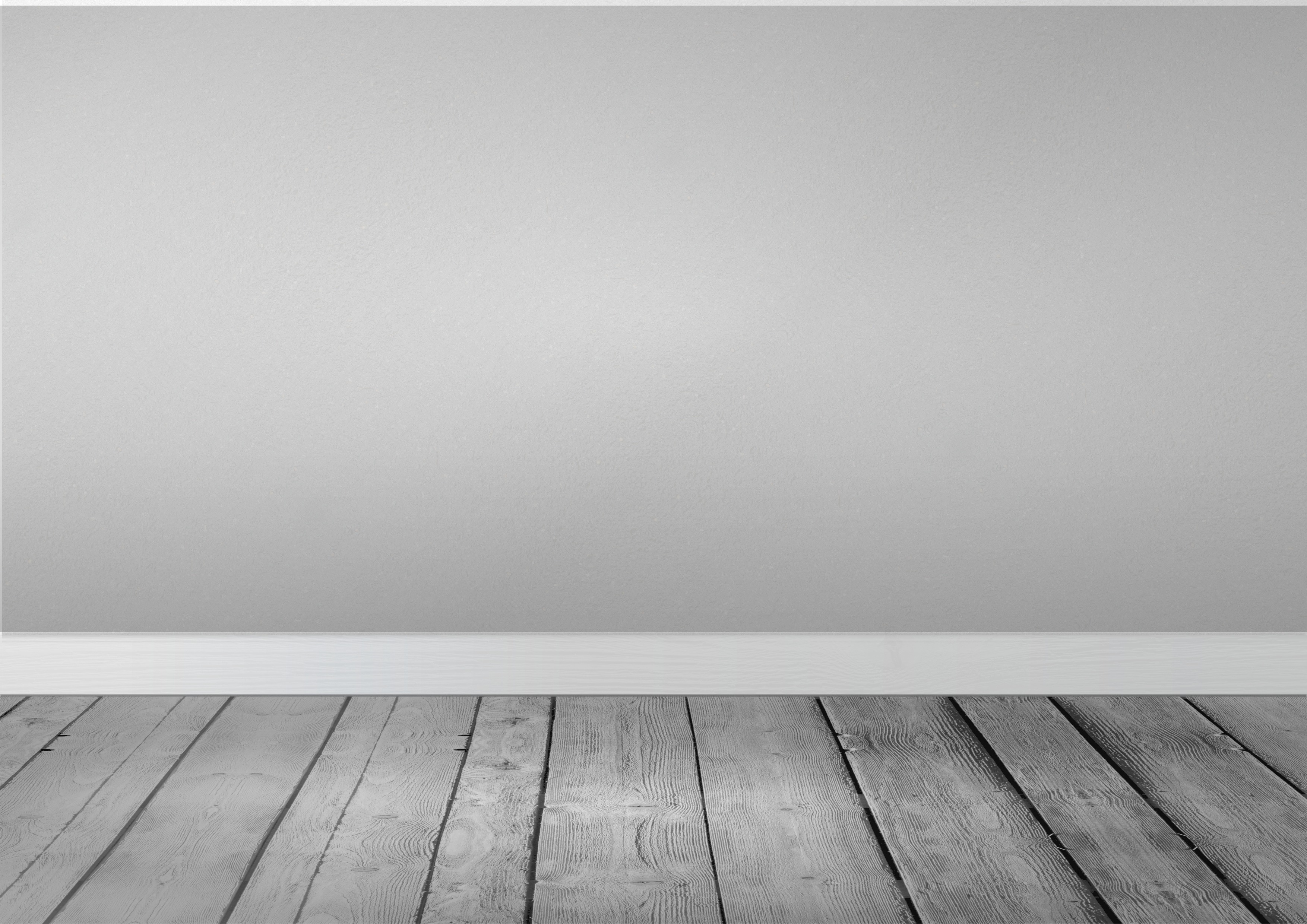 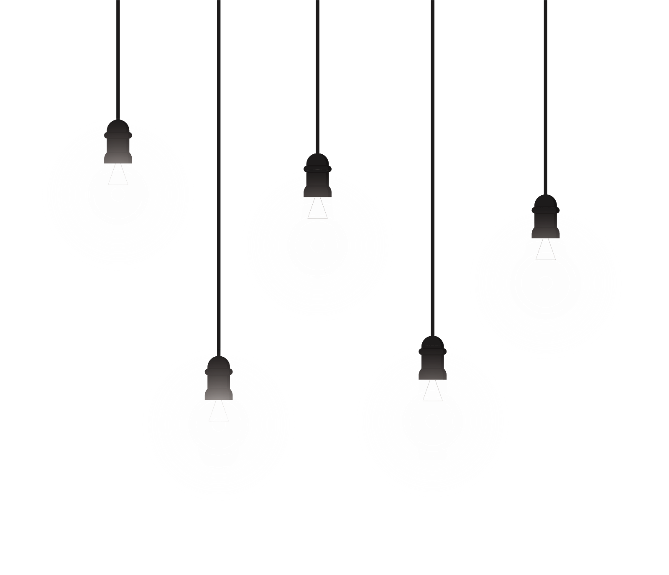 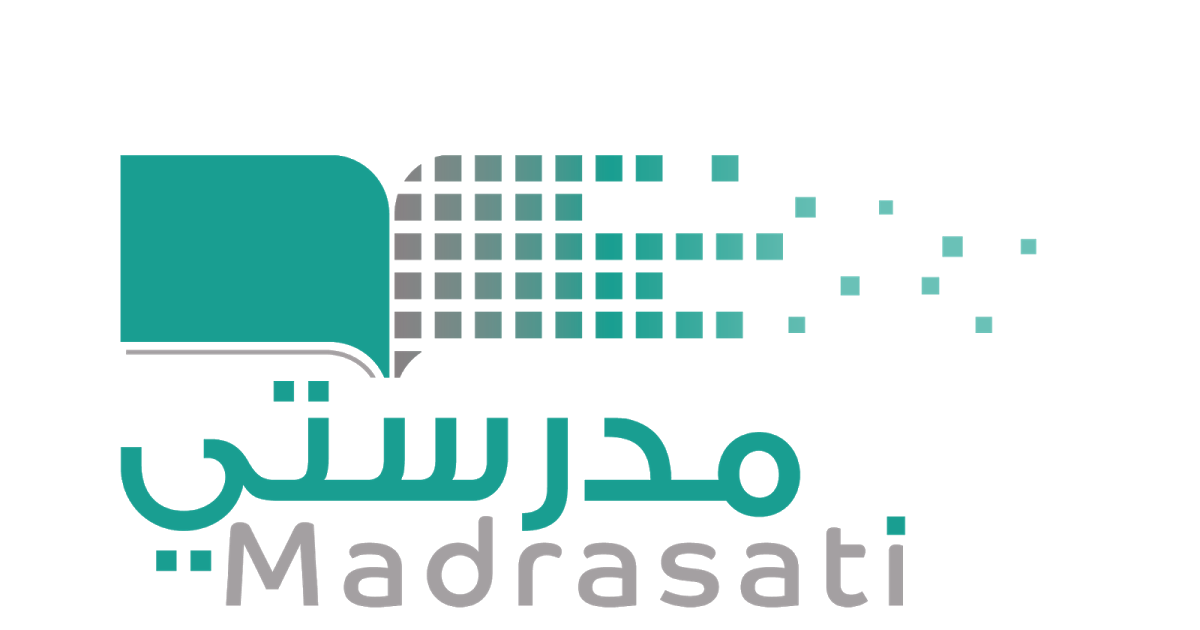 خبرات 
سابقة
التقويم
الشرح
اسكشف
التهيئة
الواجب
الاهداف
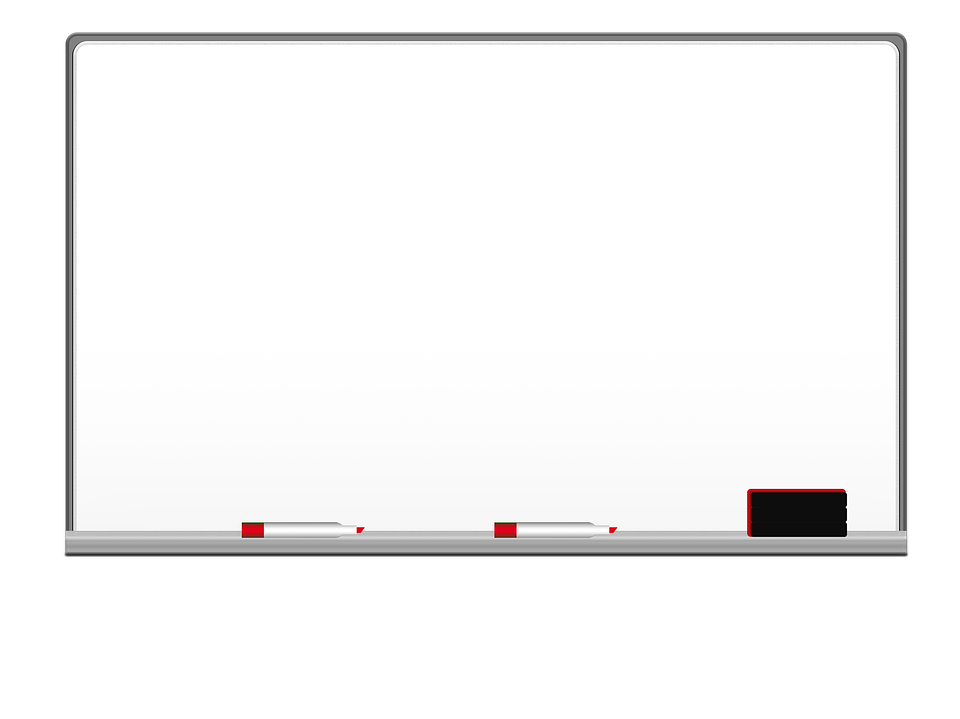 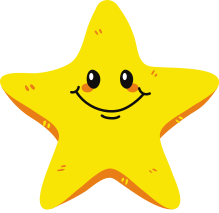 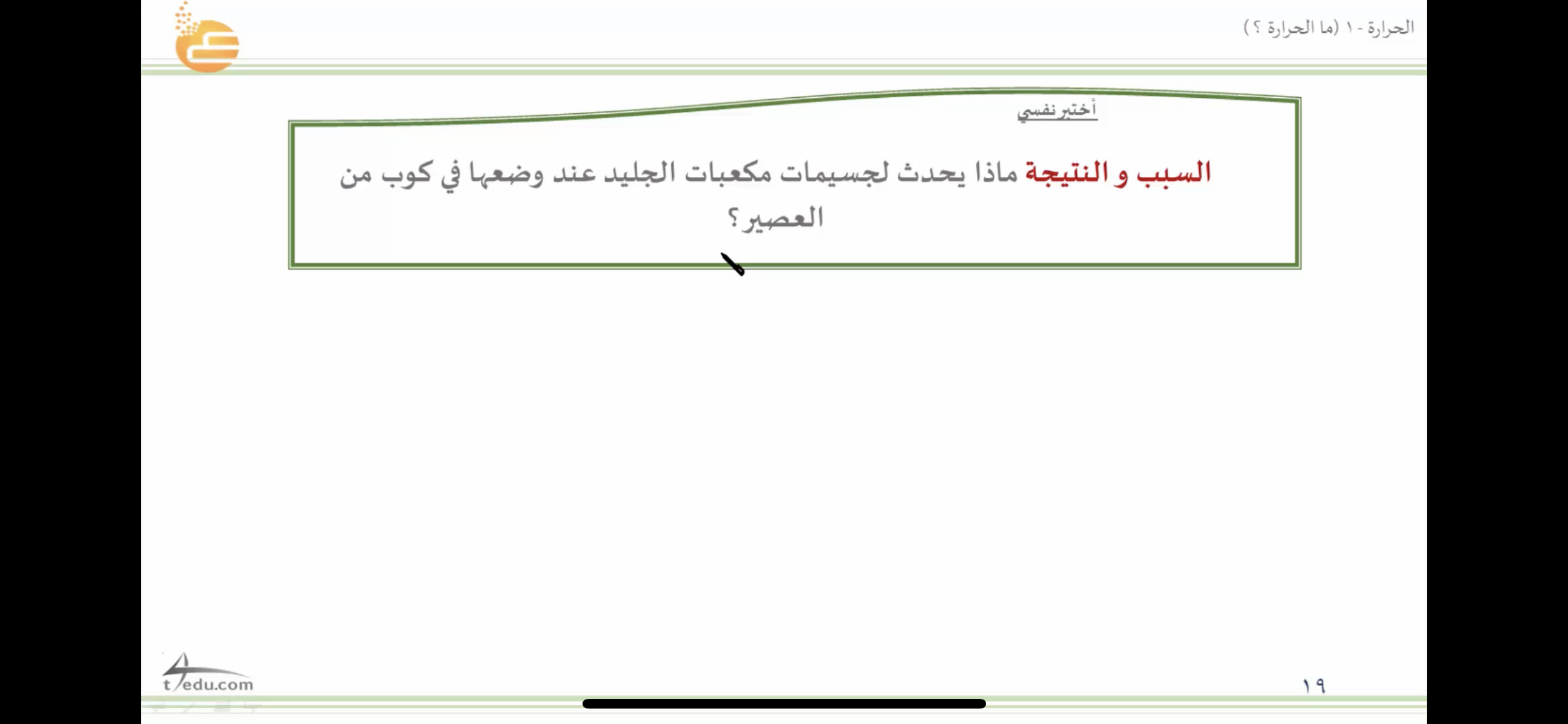 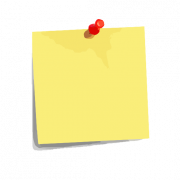 اختبر نفسي  
صفحة ١١١
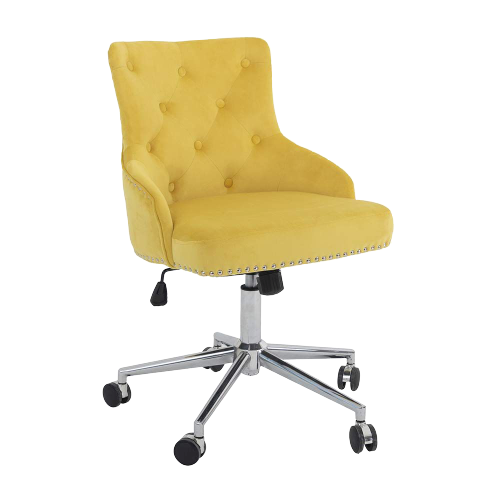 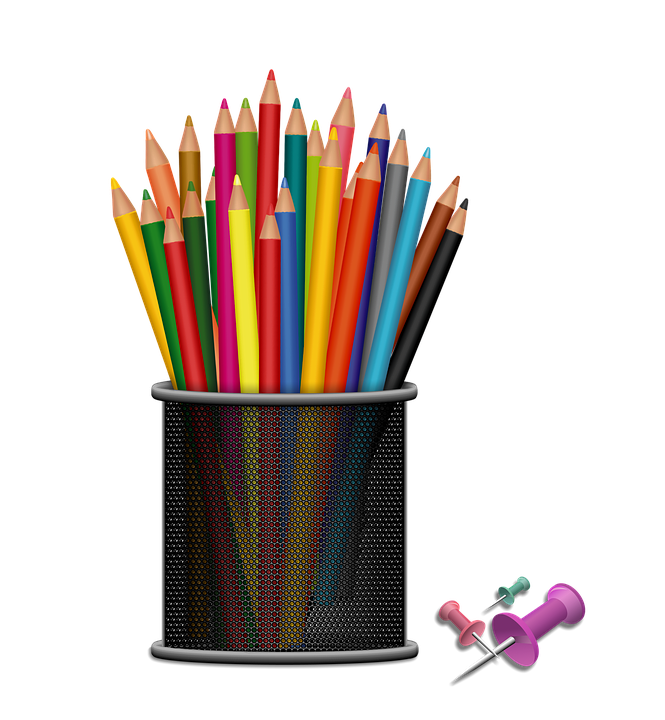 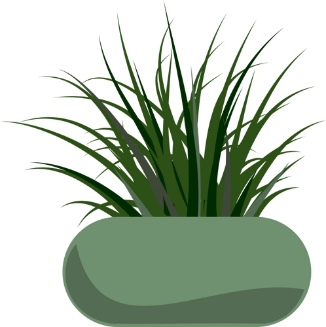 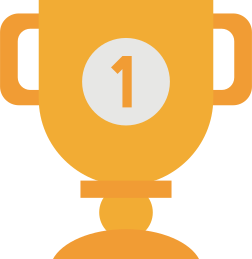 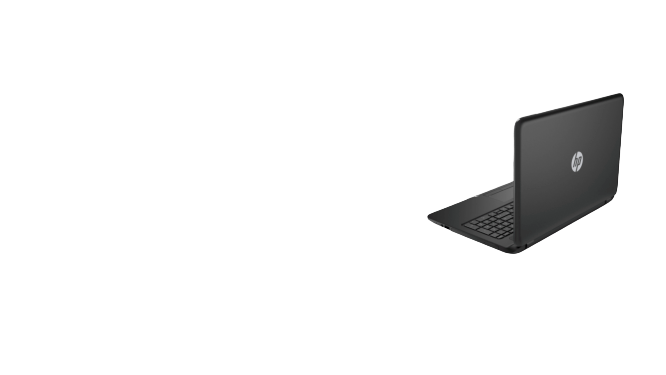 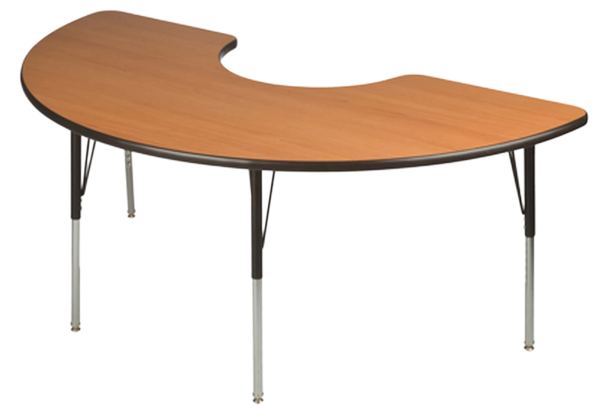 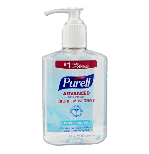 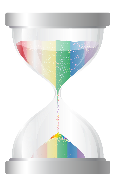 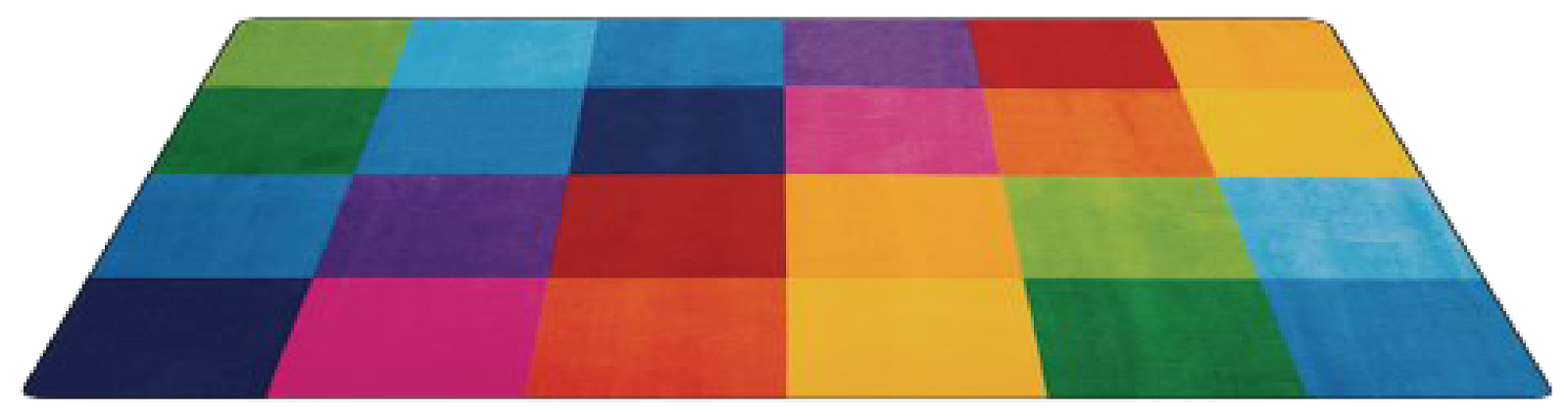 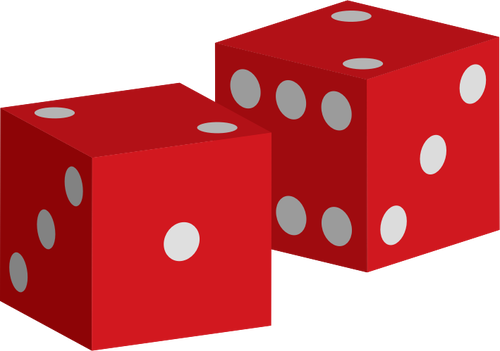 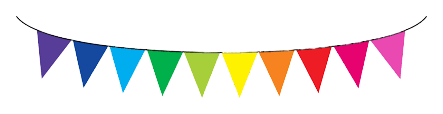 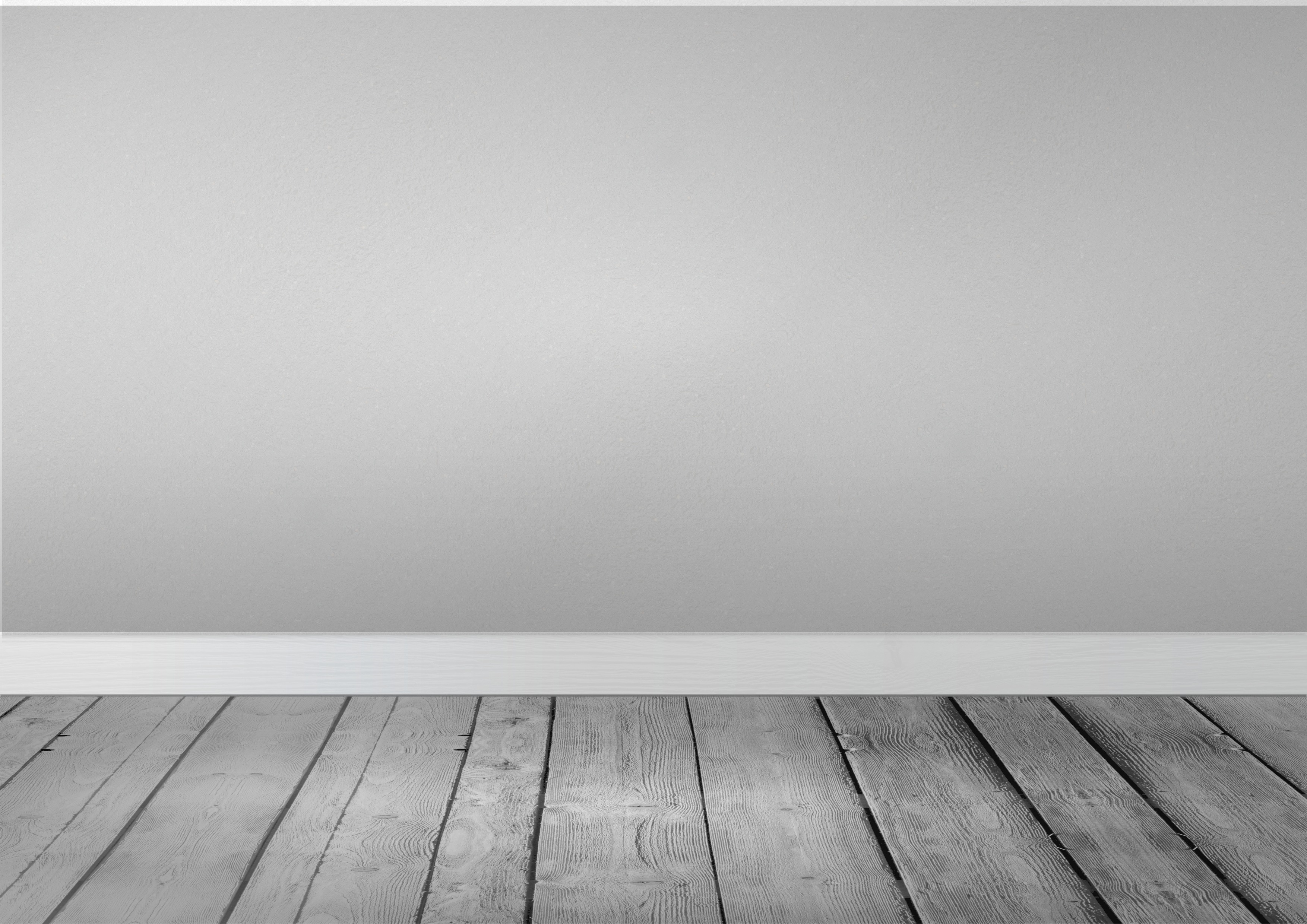 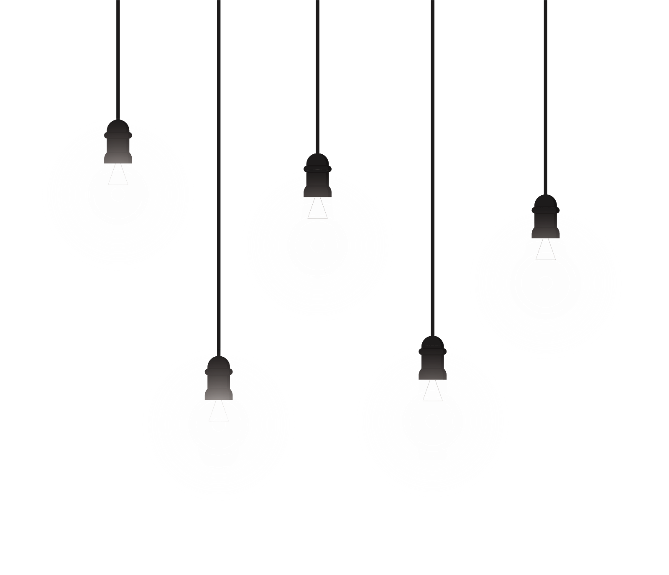 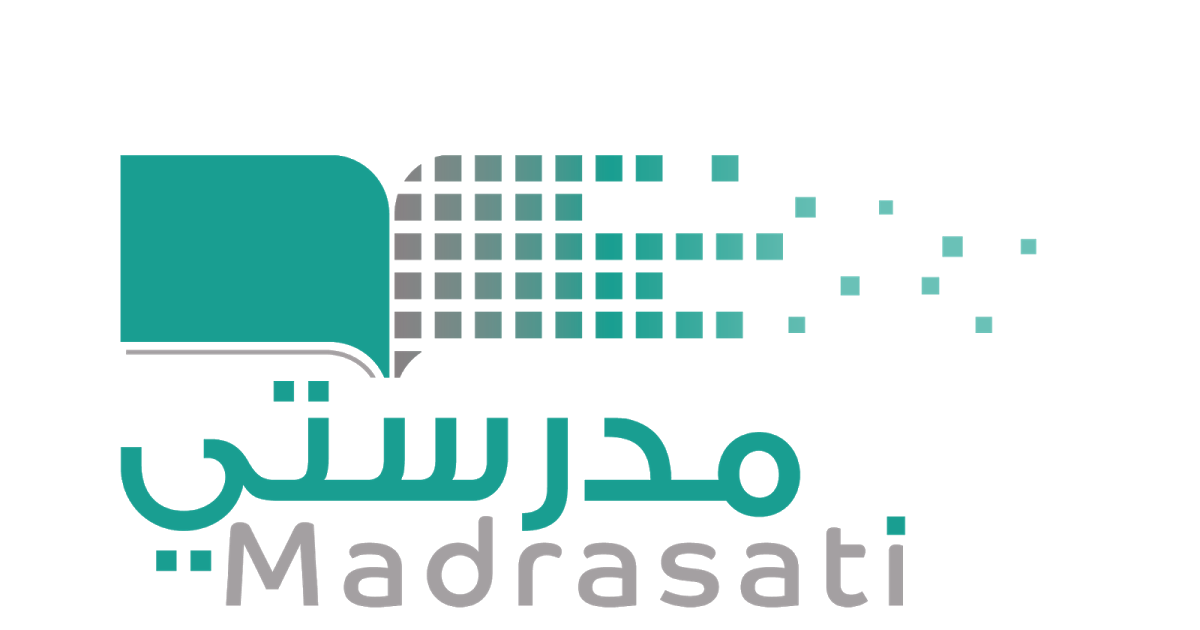 خبرات 
سابقة
التقويم
الشرح
اسكشف
التهيئة
الواجب
الاهداف
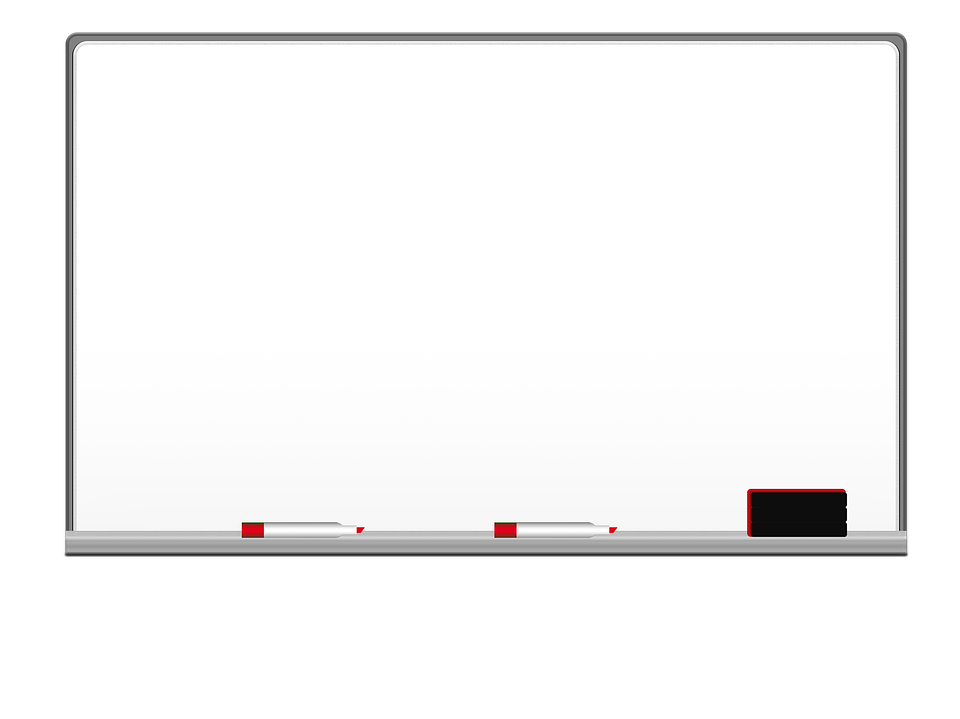 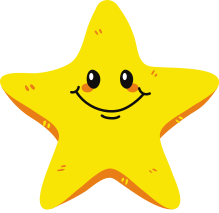 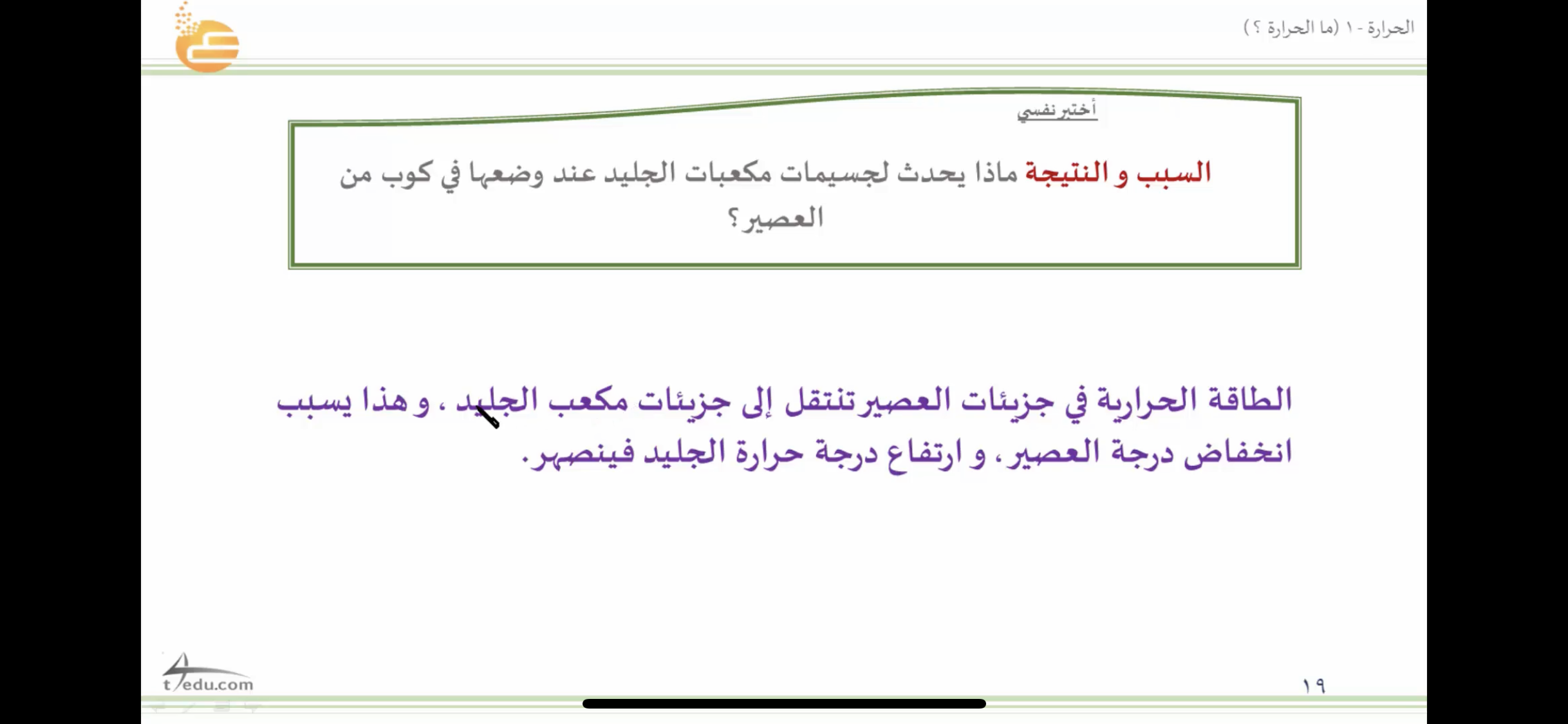 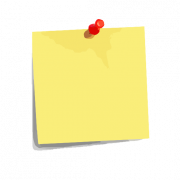 اختبر نفسي  
صفحة ١١١
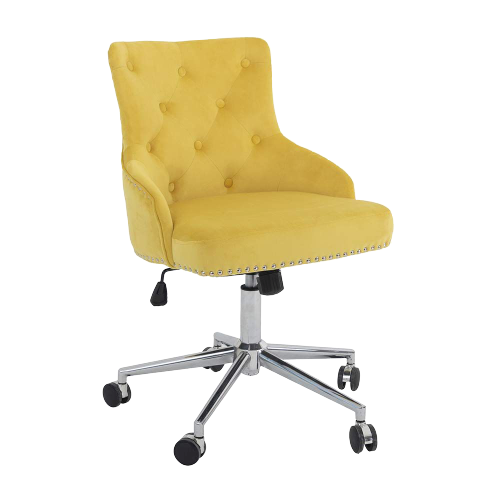 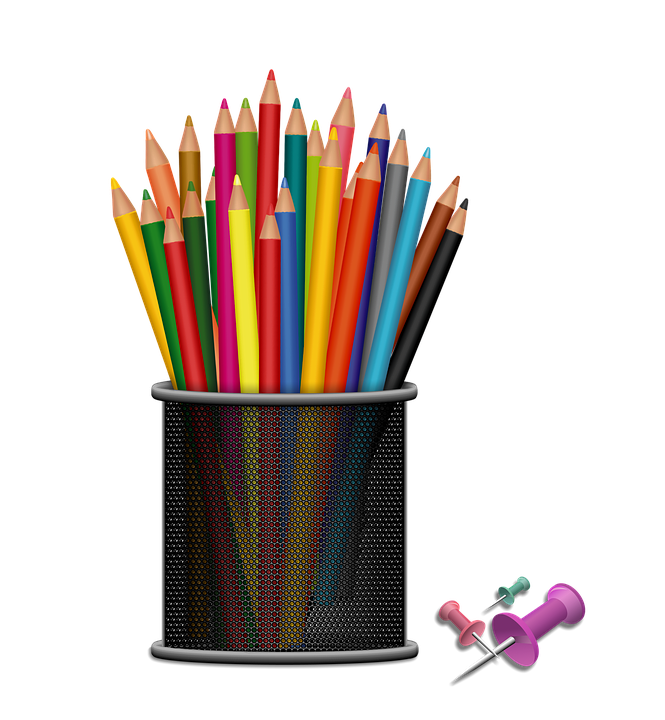 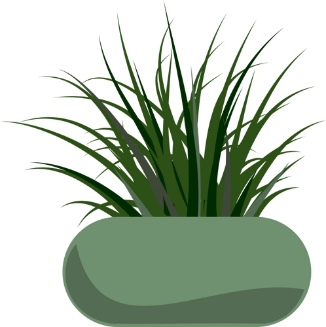 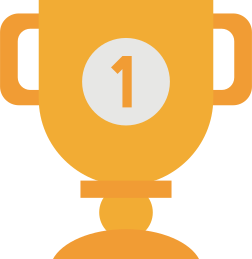 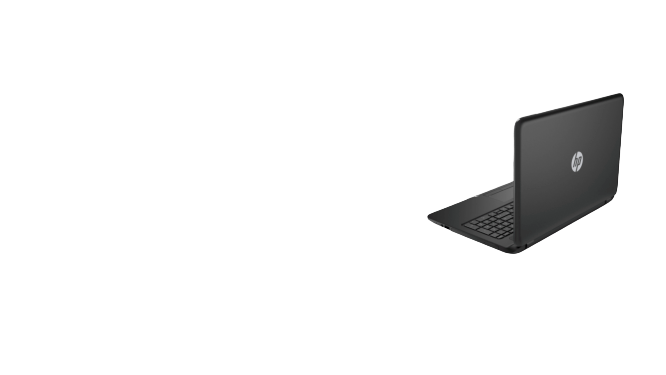 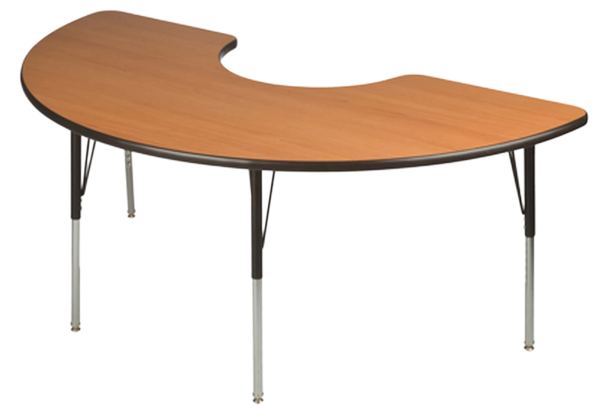 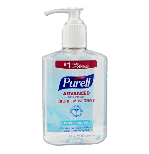 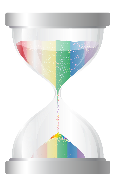 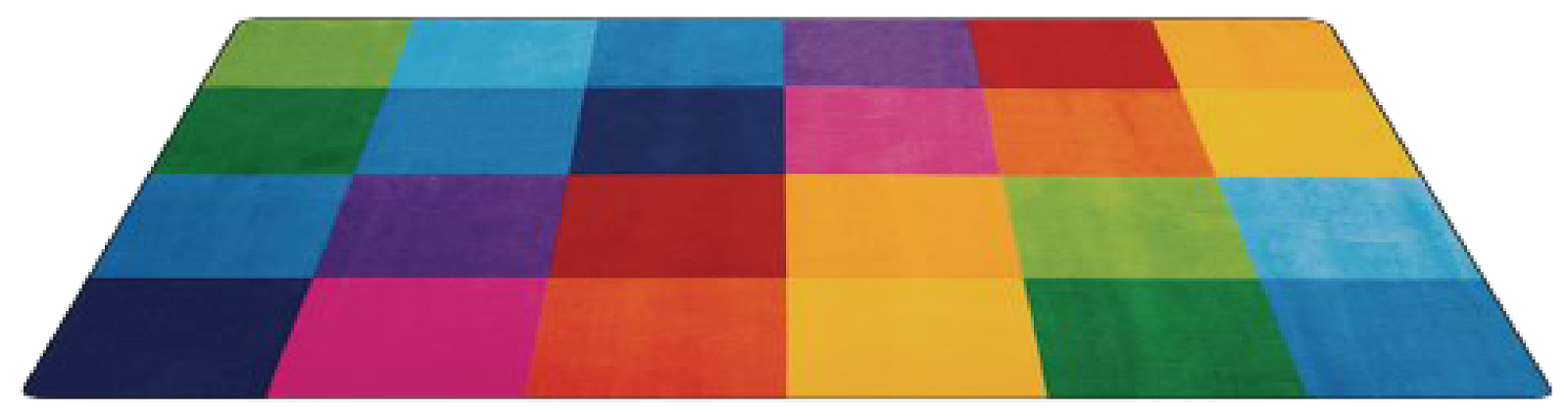 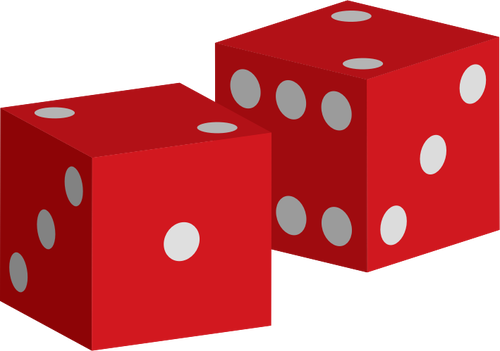 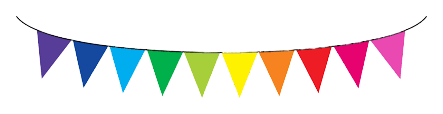 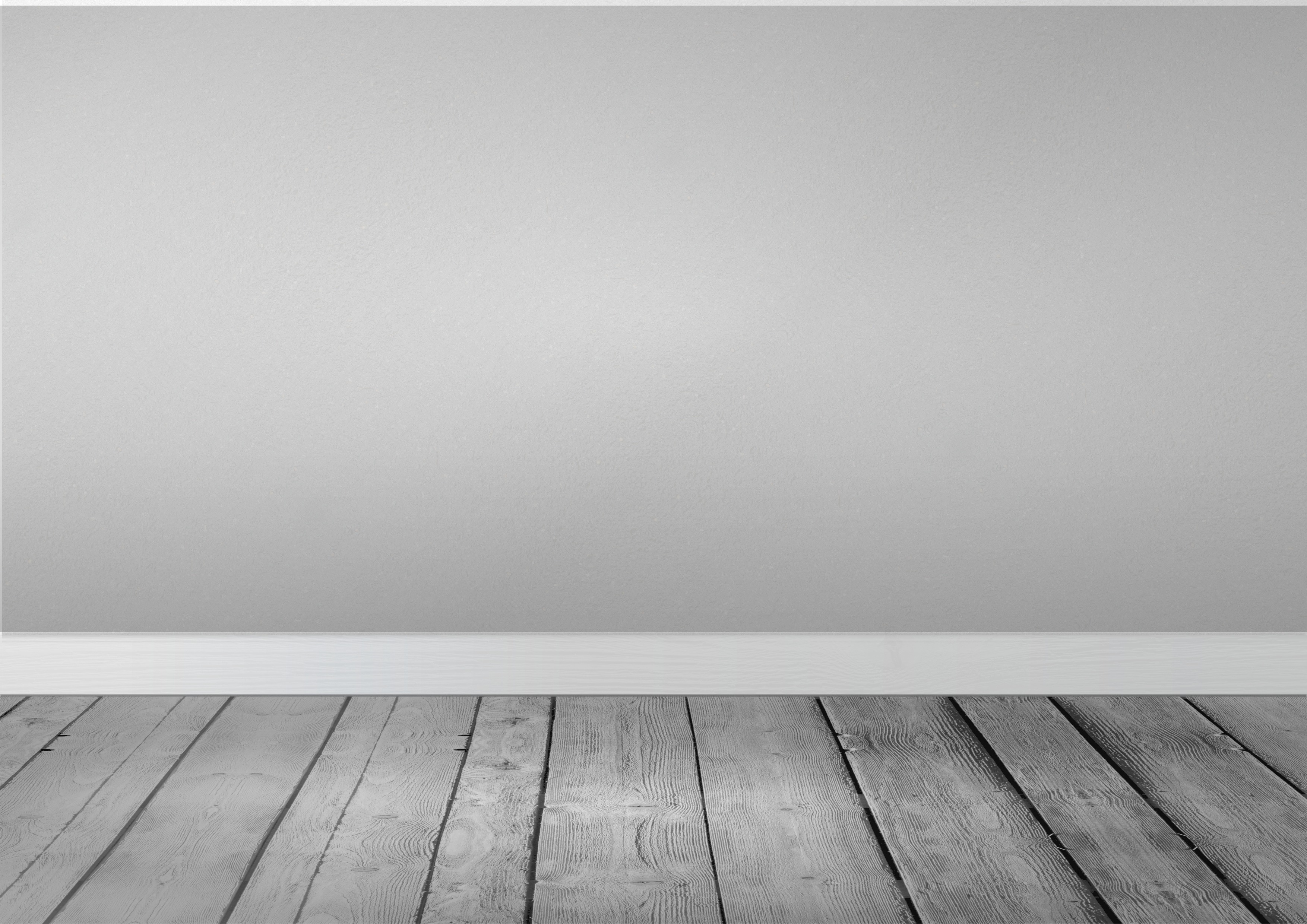 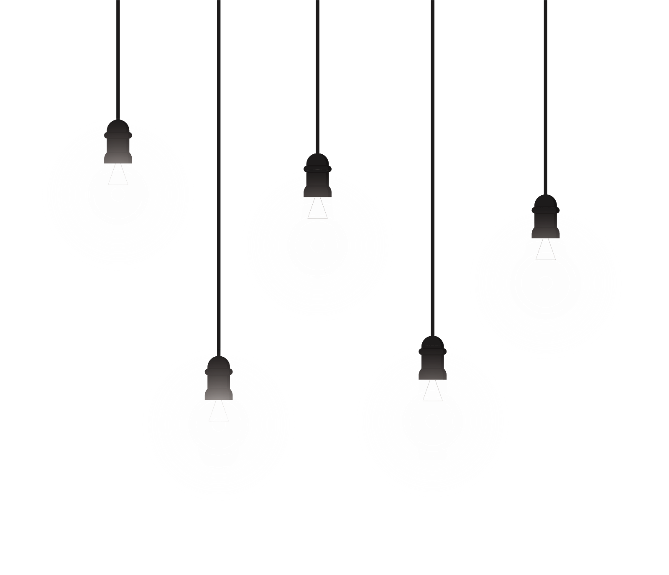 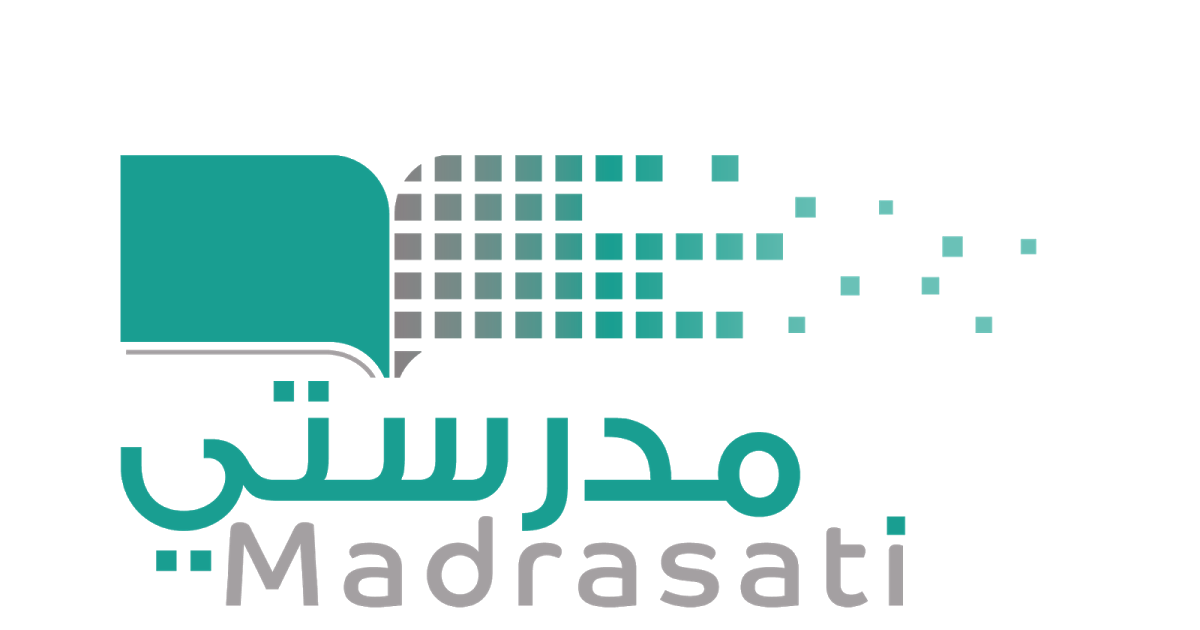 خبرات 
سابقة
التقويم
الشرح
اسكشف
التهيئة
الواجب
الاهداف
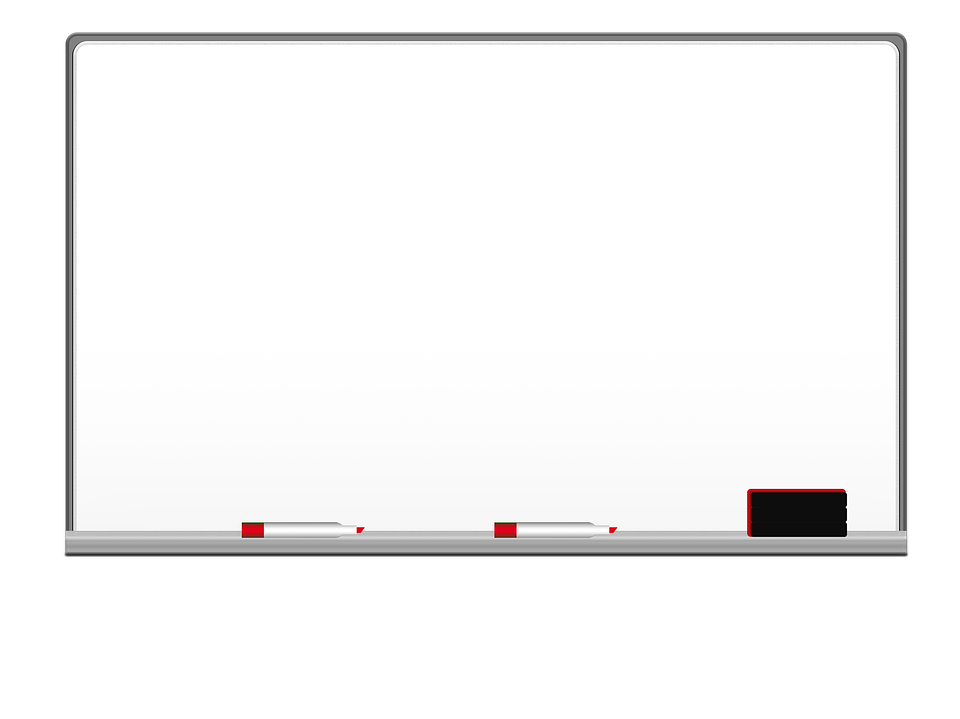 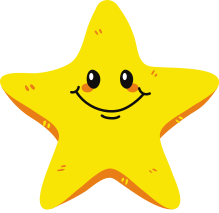 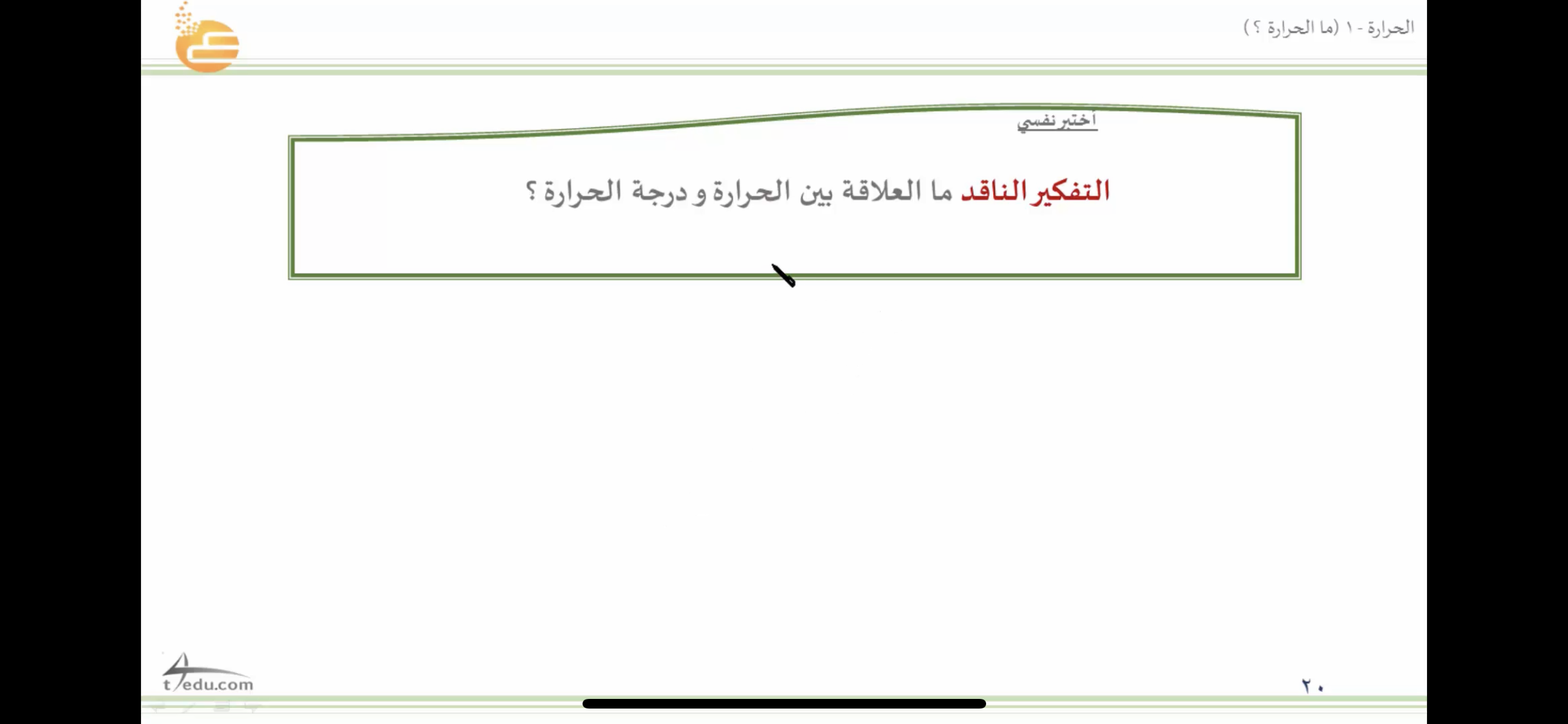 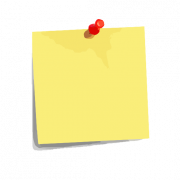 التفكير الناقد   
صفحة ١١١
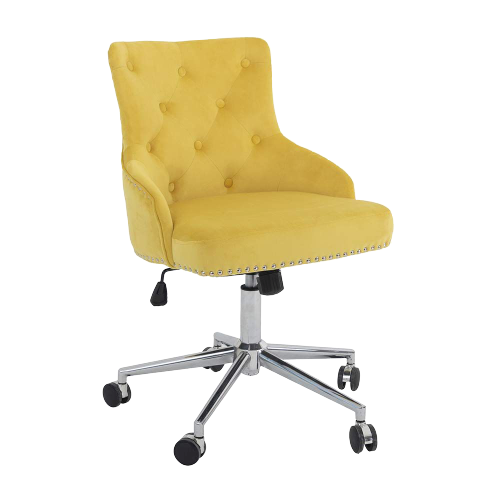 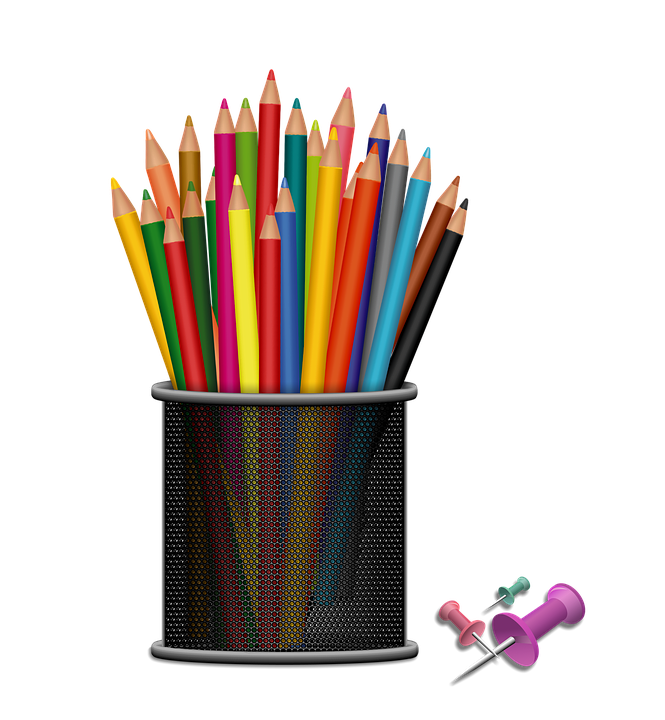 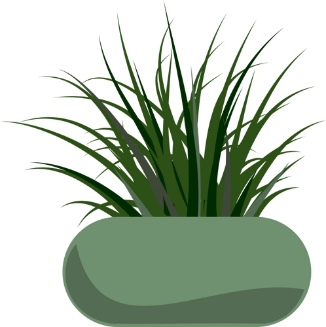 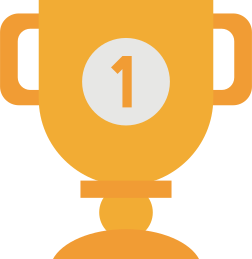 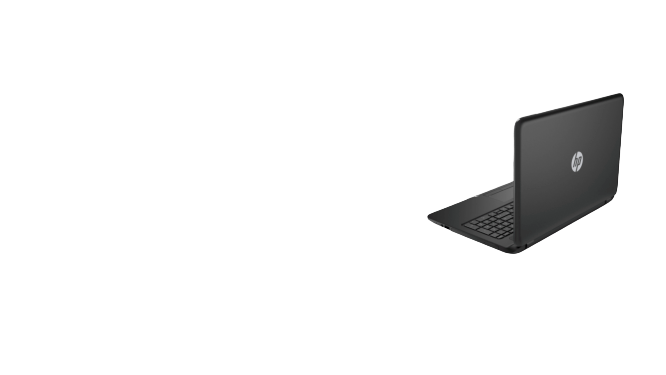 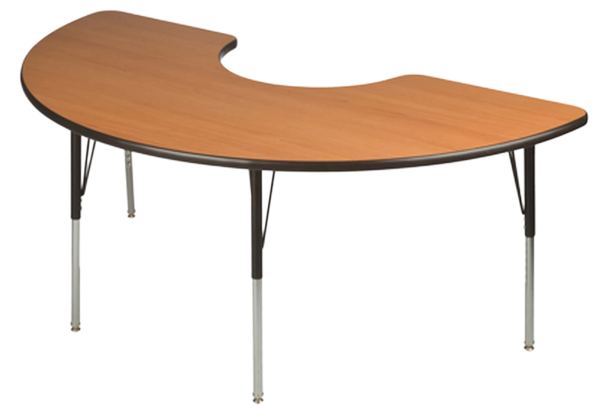 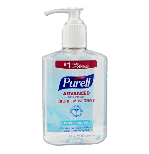 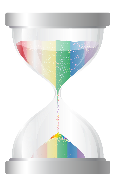 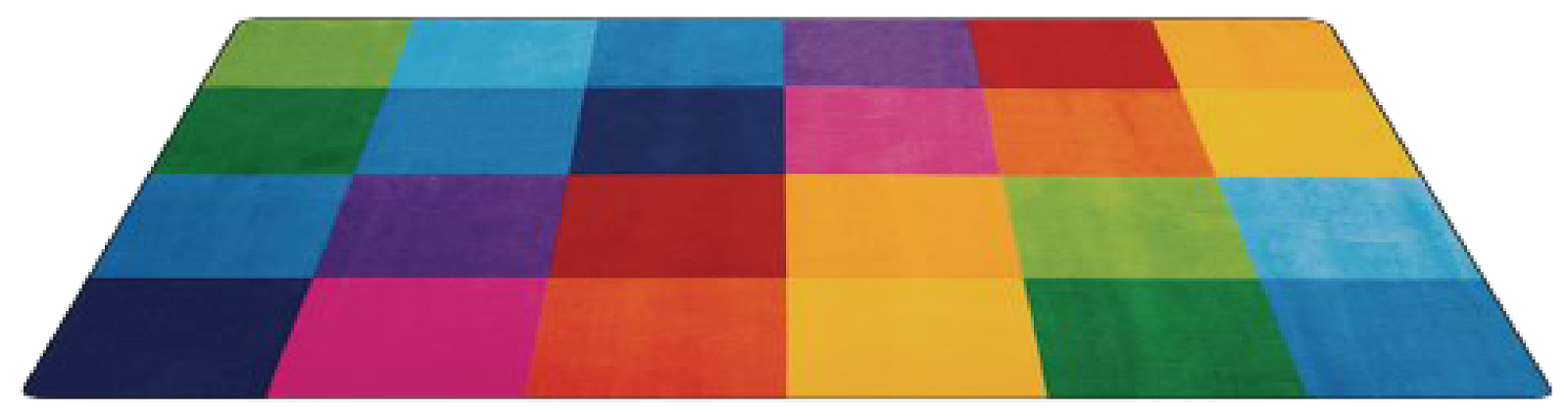 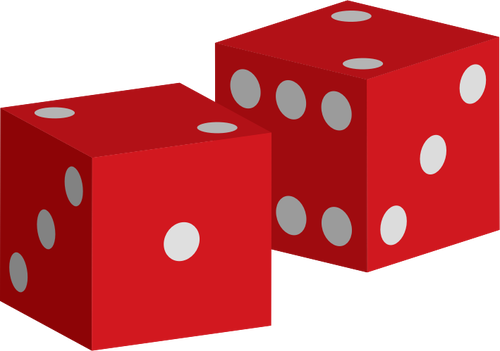 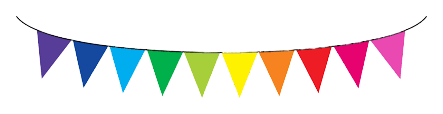 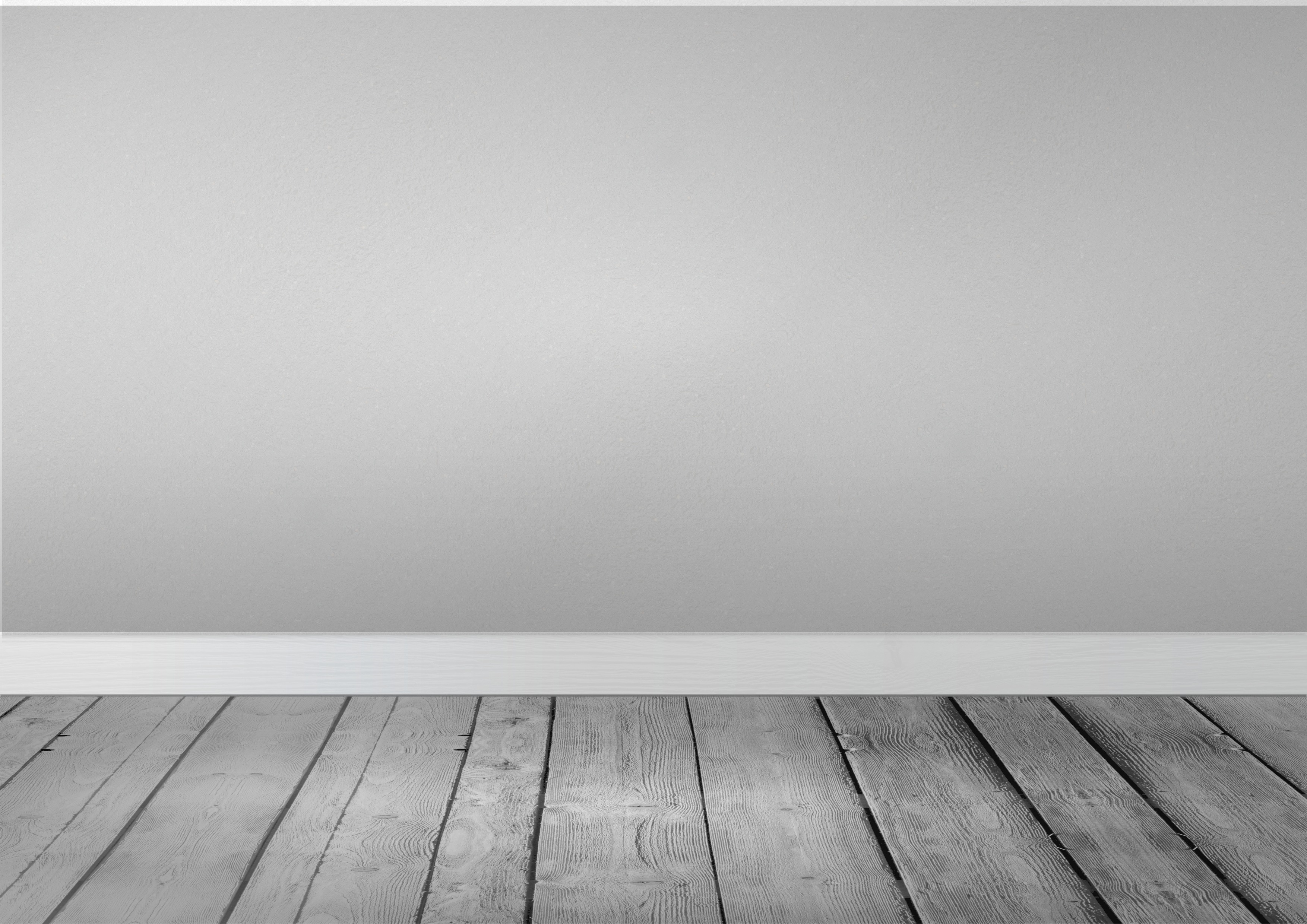 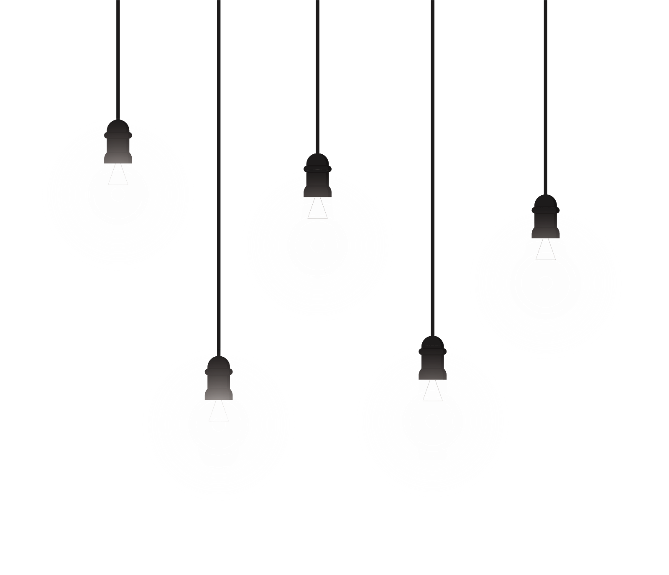 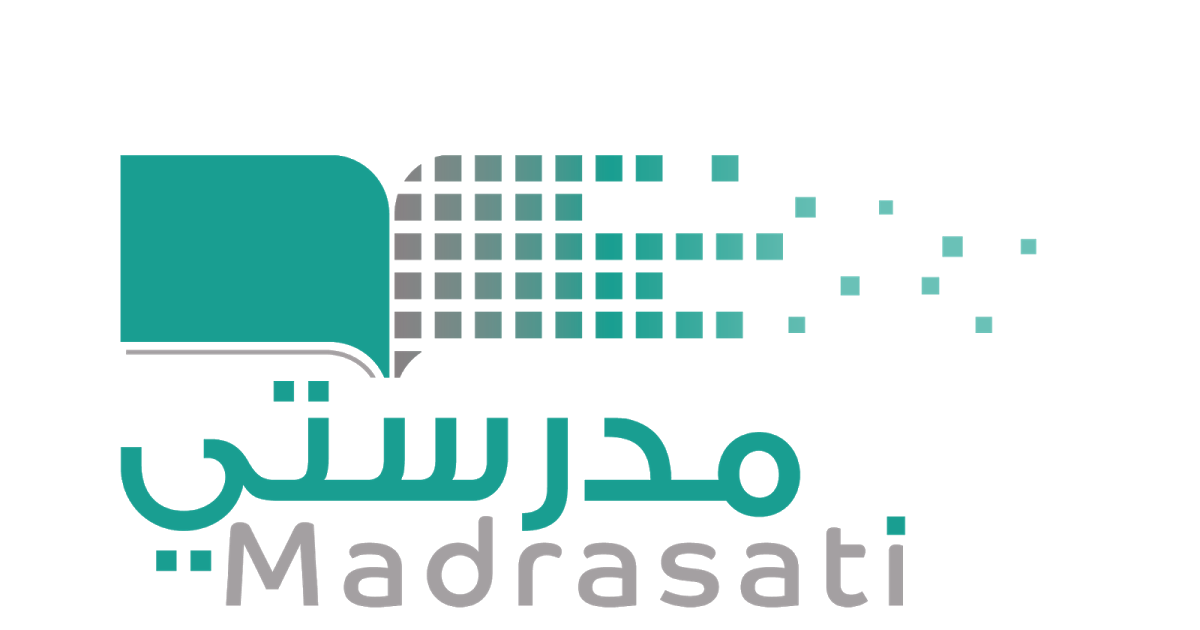 خبرات 
سابقة
التقويم
الشرح
اسكشف
التهيئة
الواجب
الاهداف
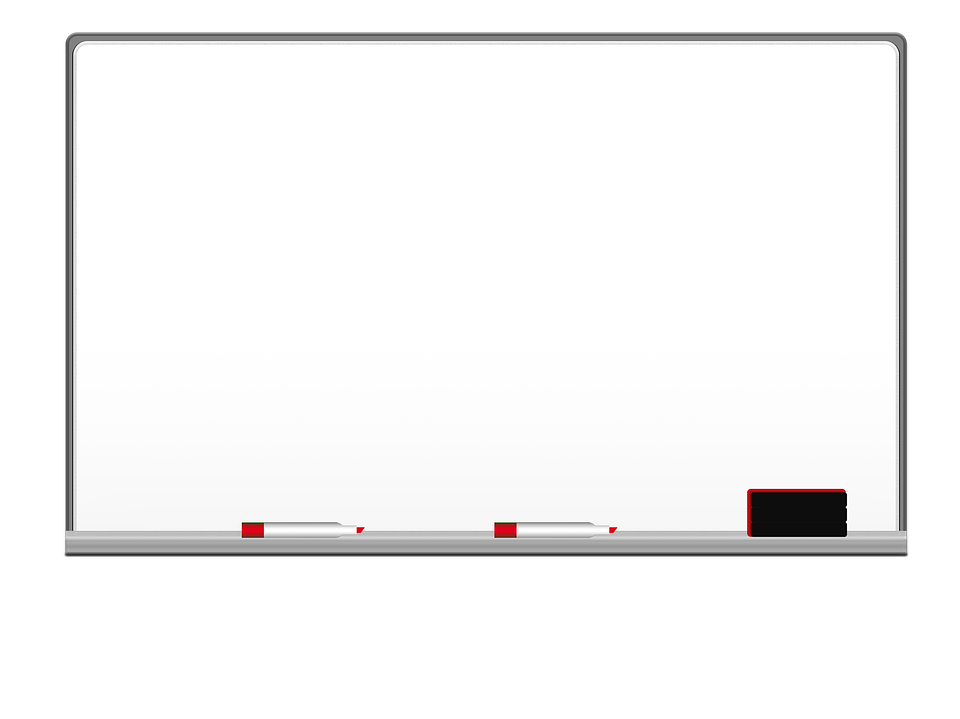 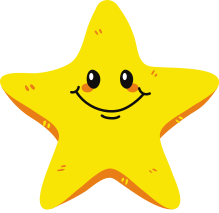 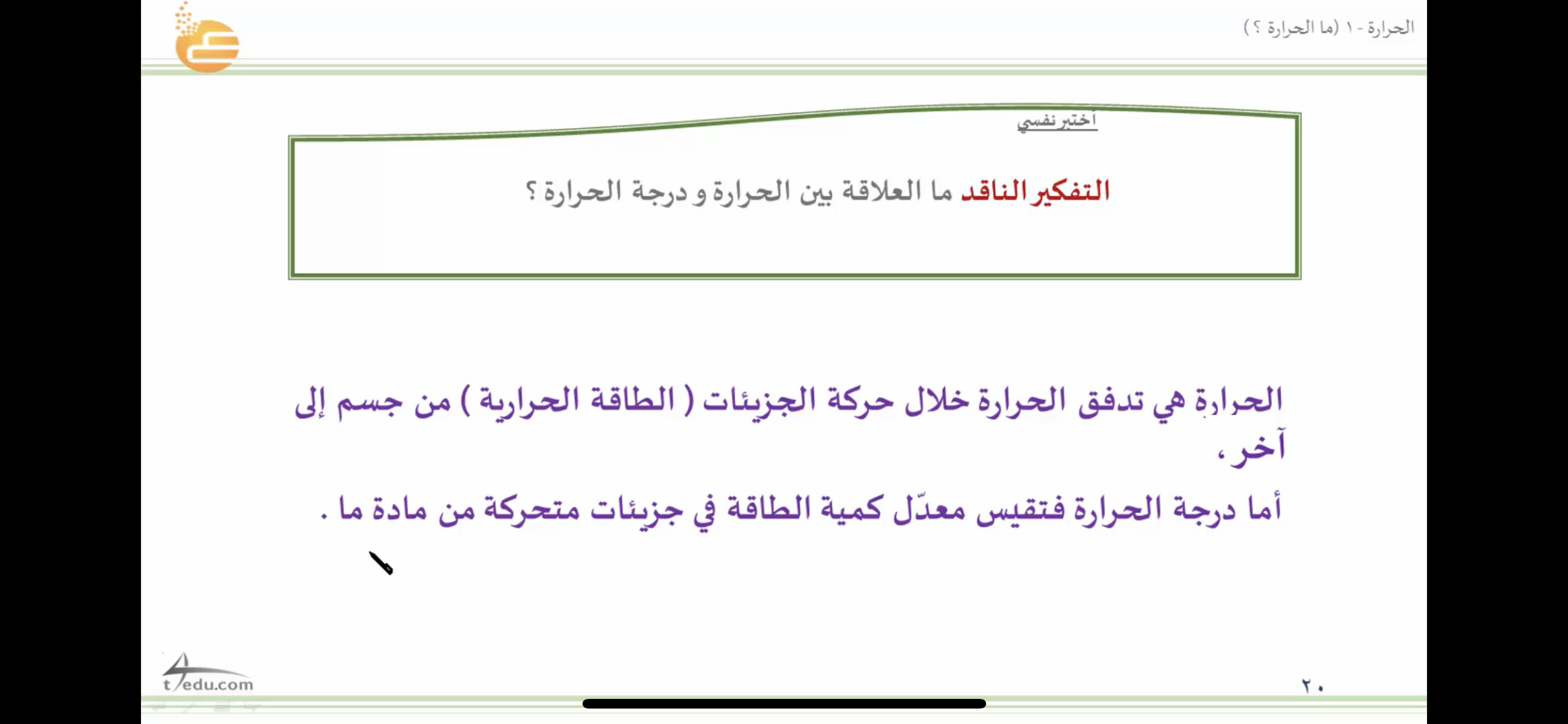 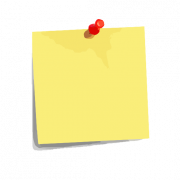 التفكير الناقد   
صفحة ١١١
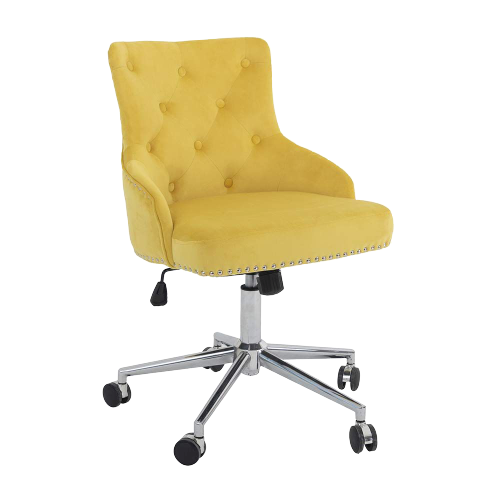 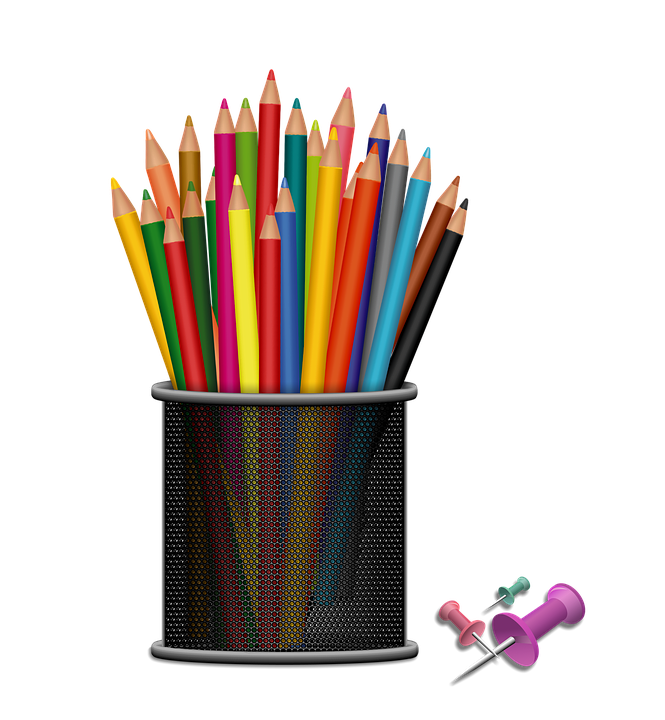 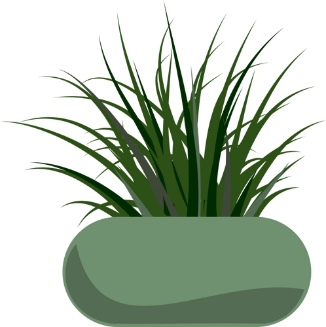 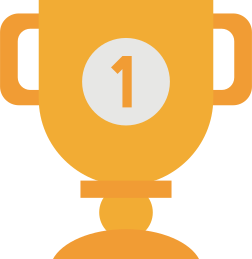 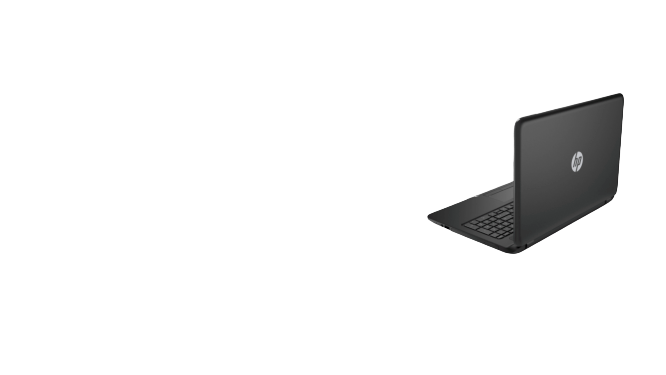 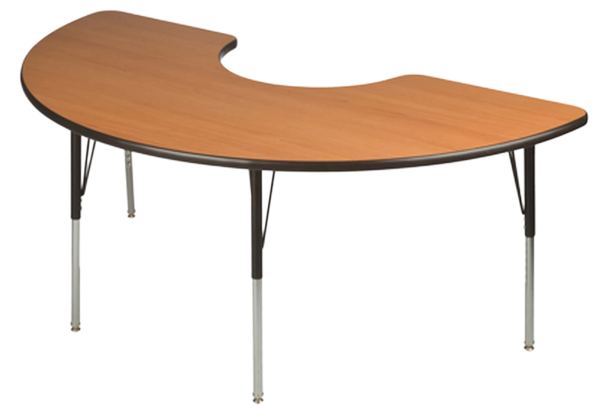 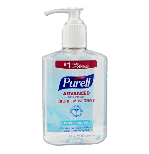 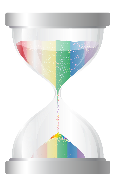 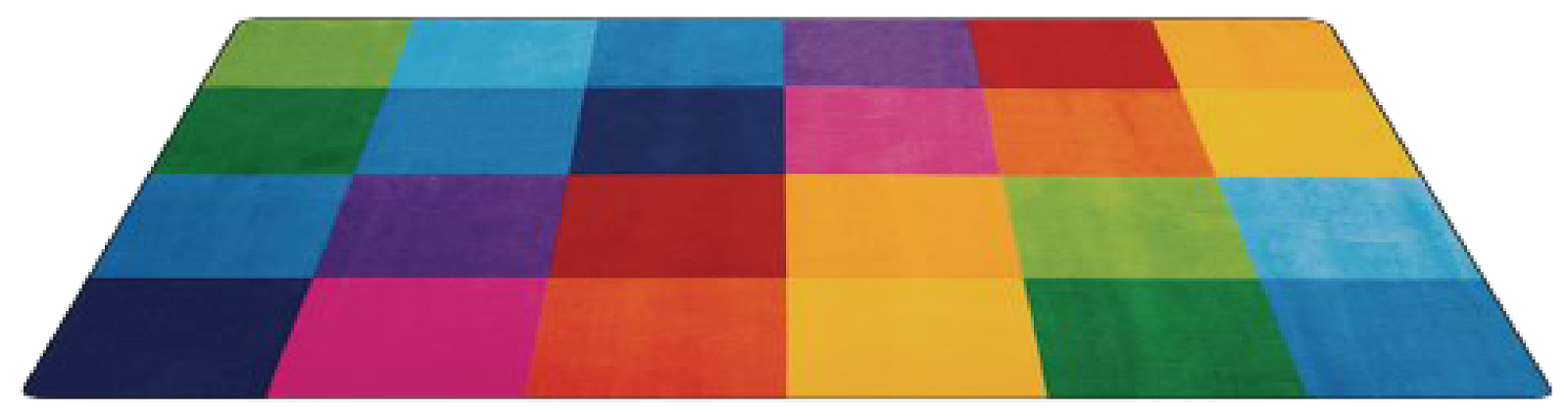 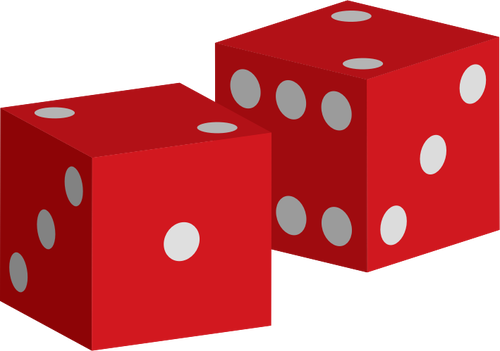 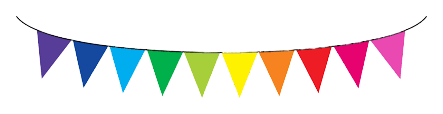 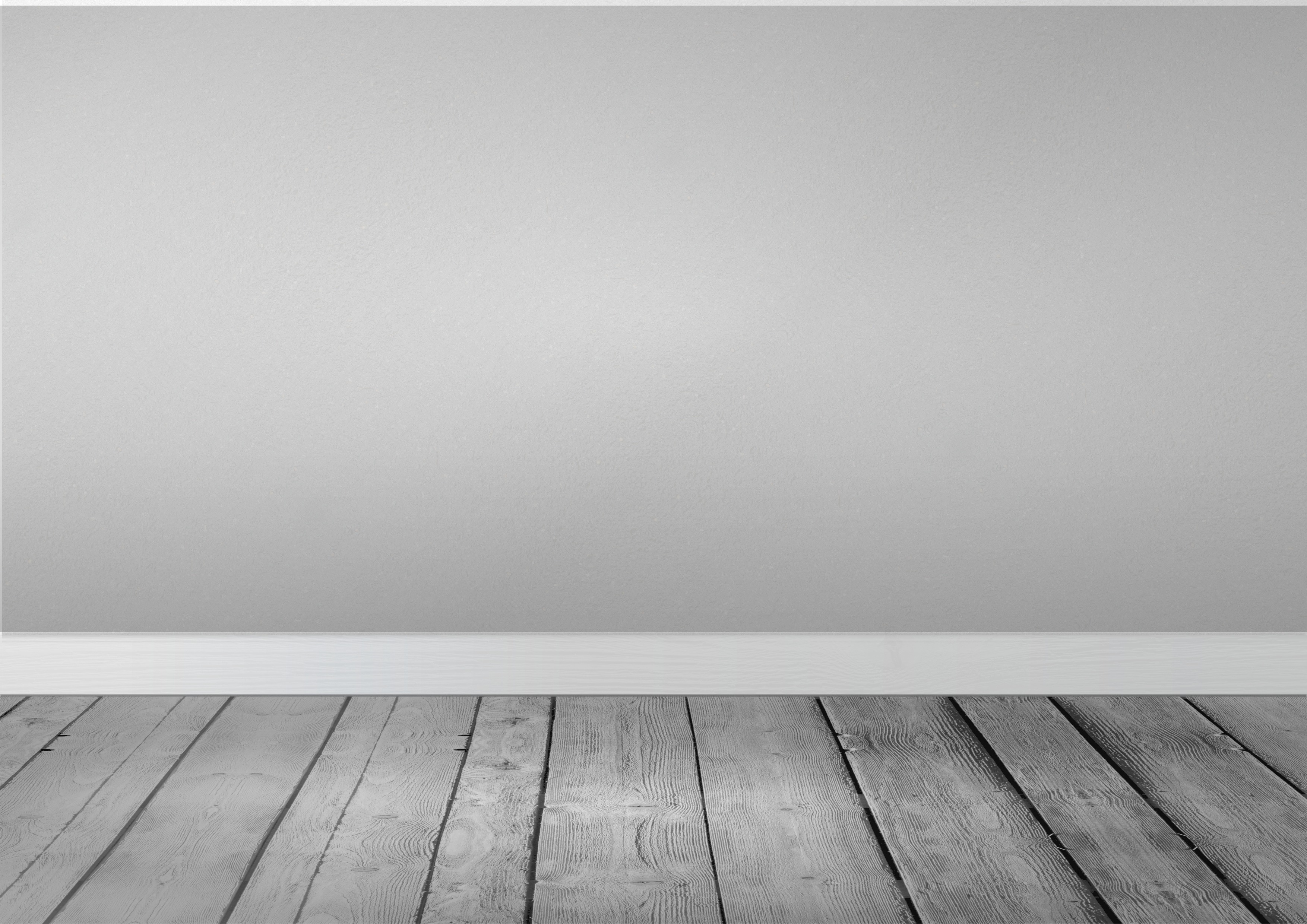 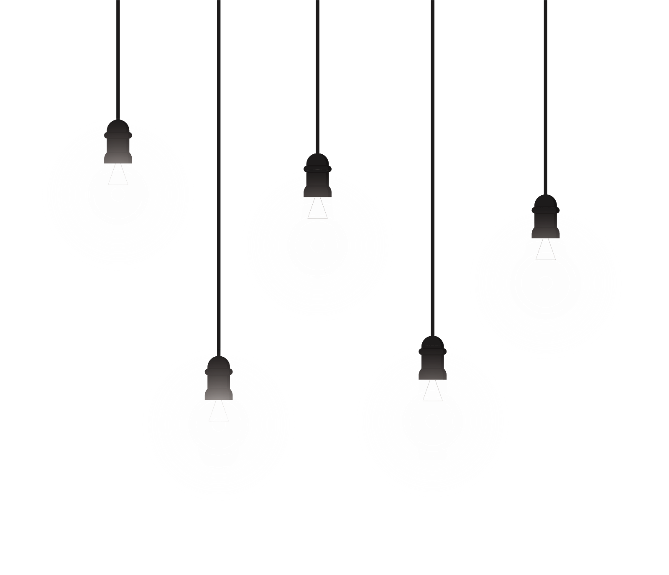 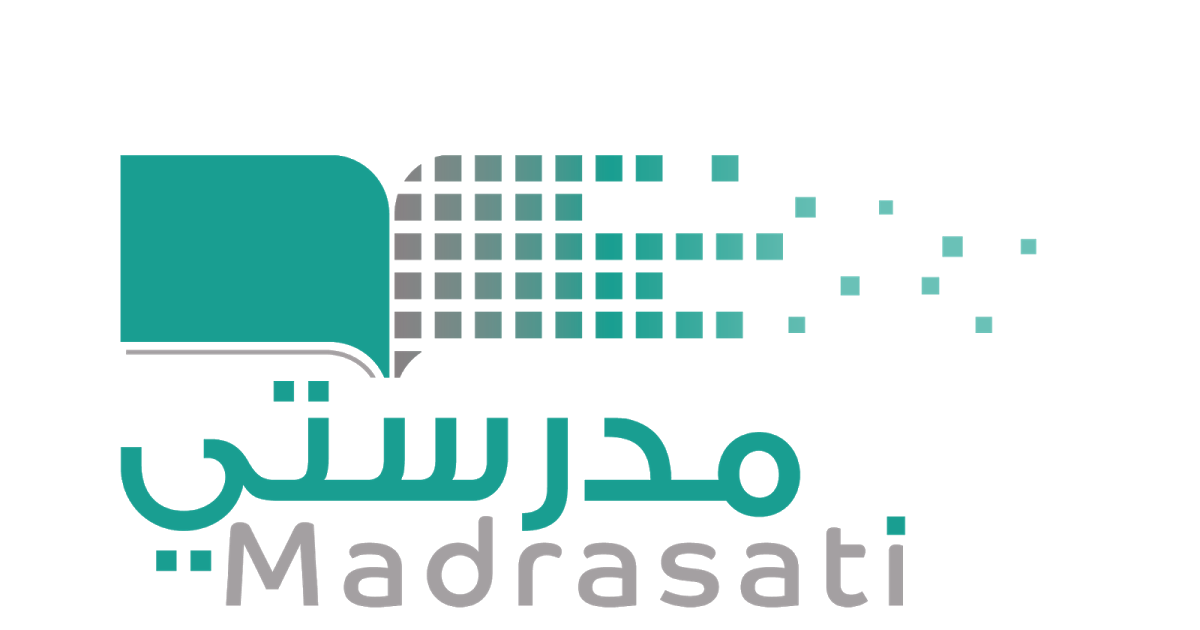 خبرات 
سابقة
التقويم
الشرح
اسكشف
التهيئة
الواجب
الاهداف
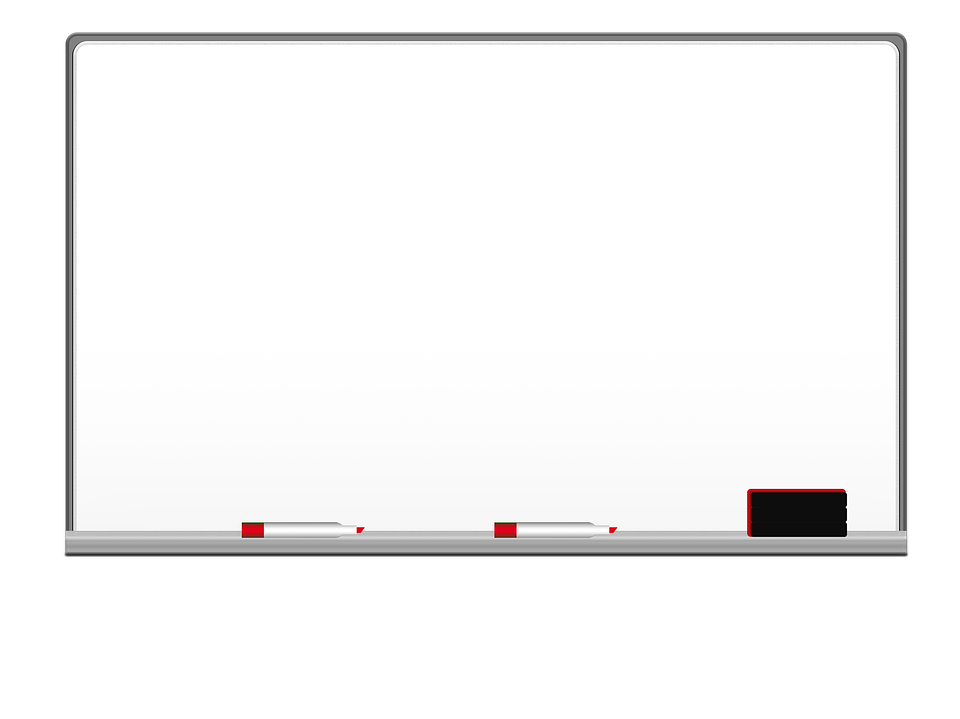 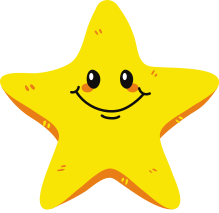 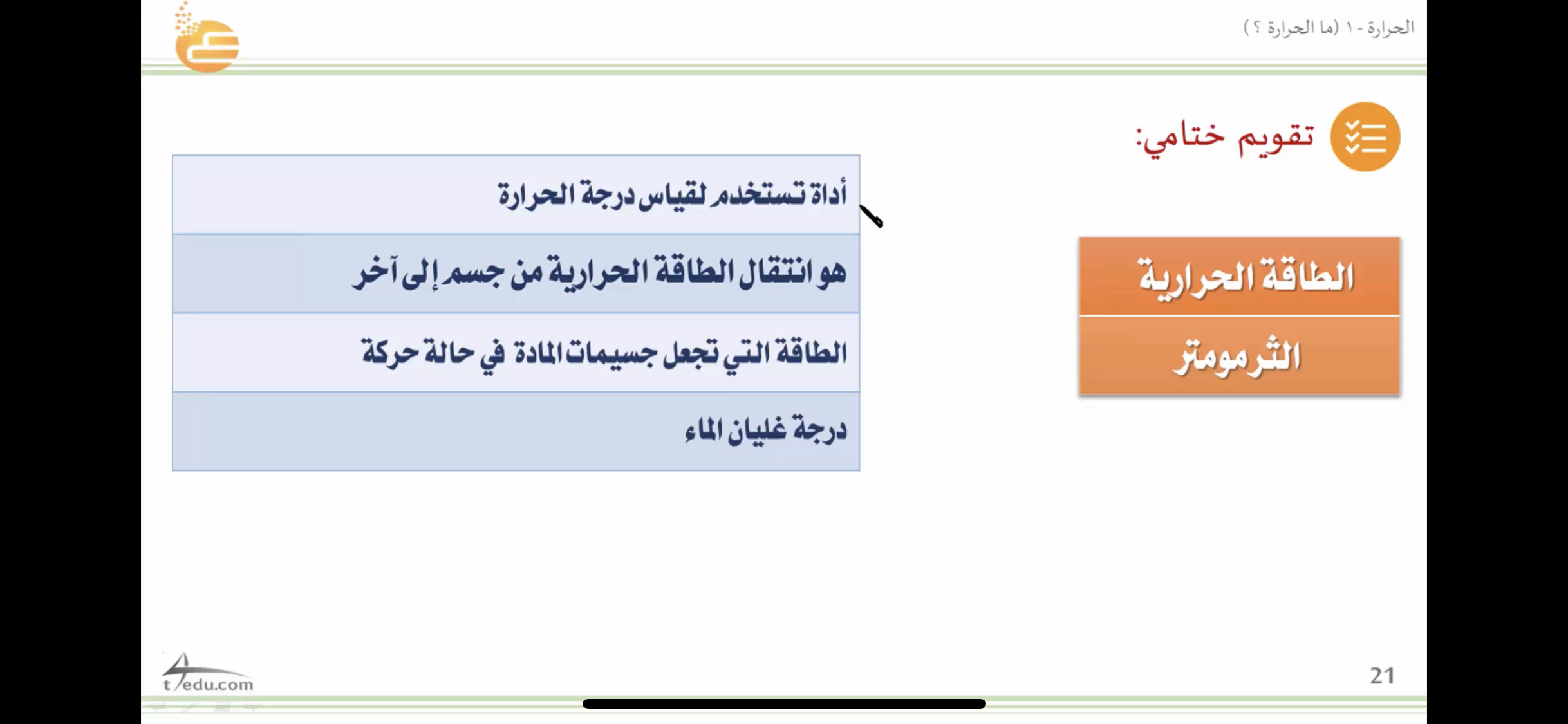 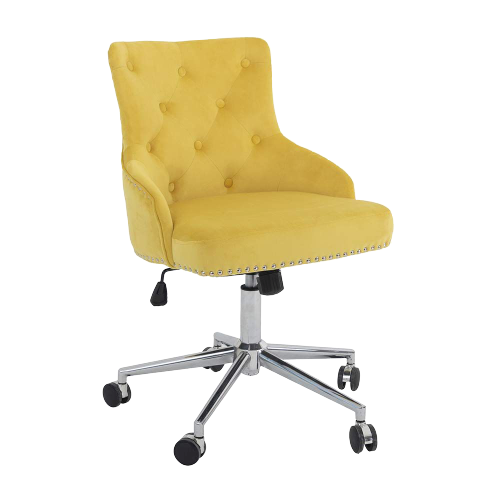 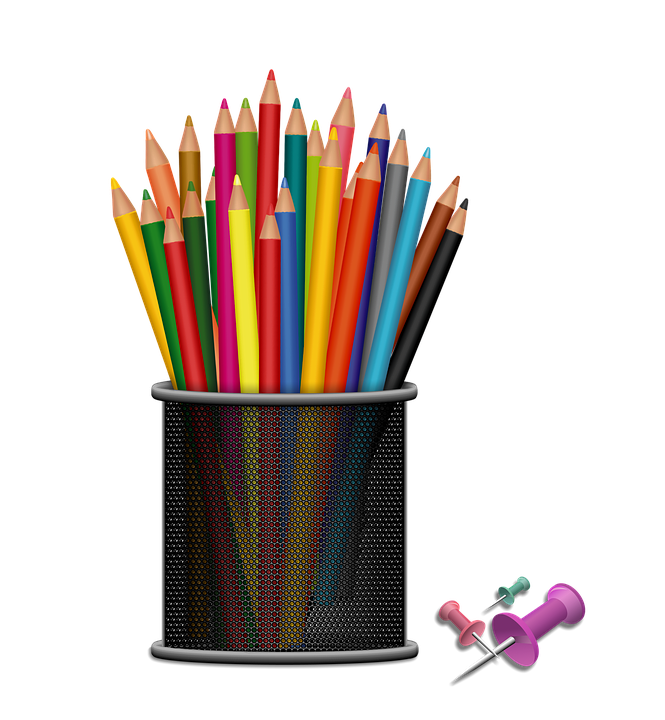 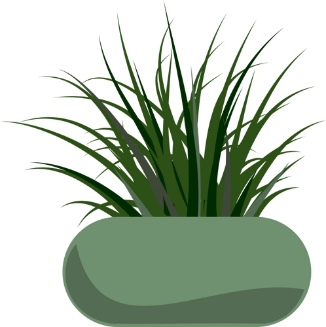 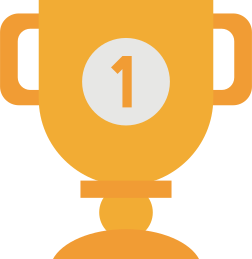 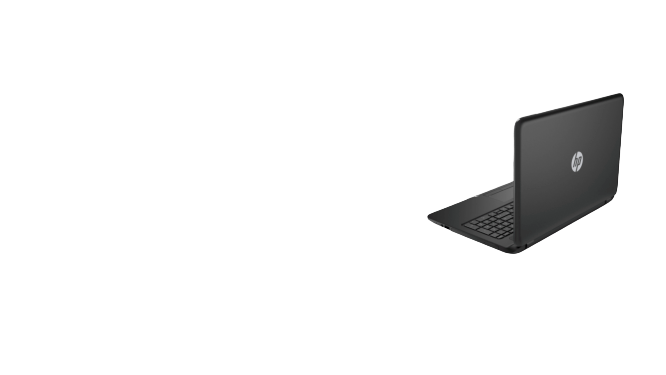 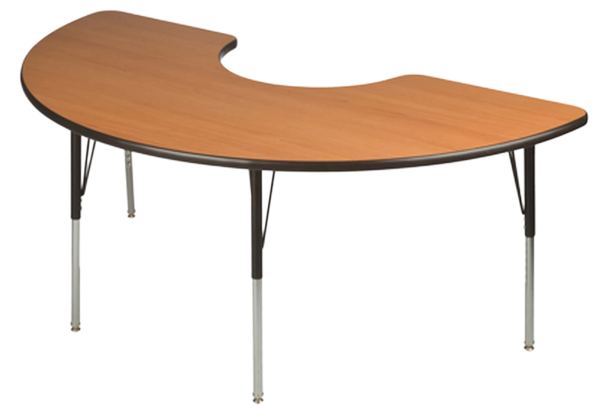 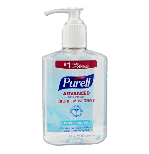 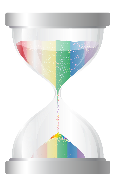 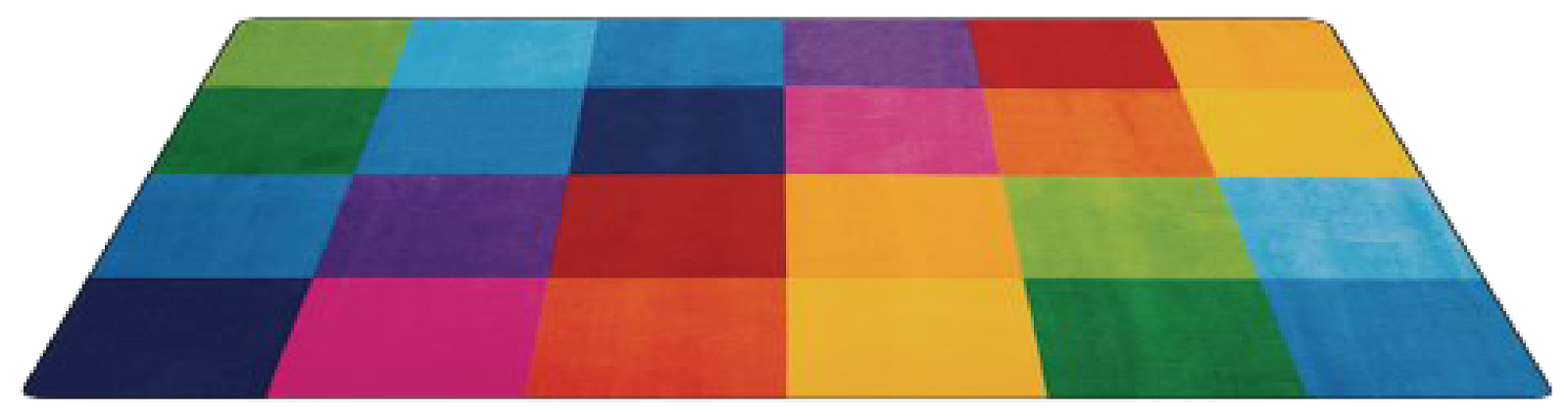 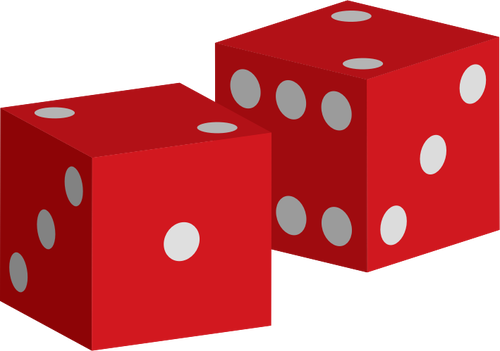 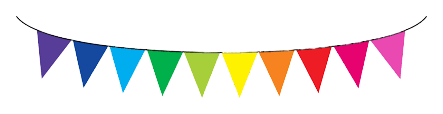 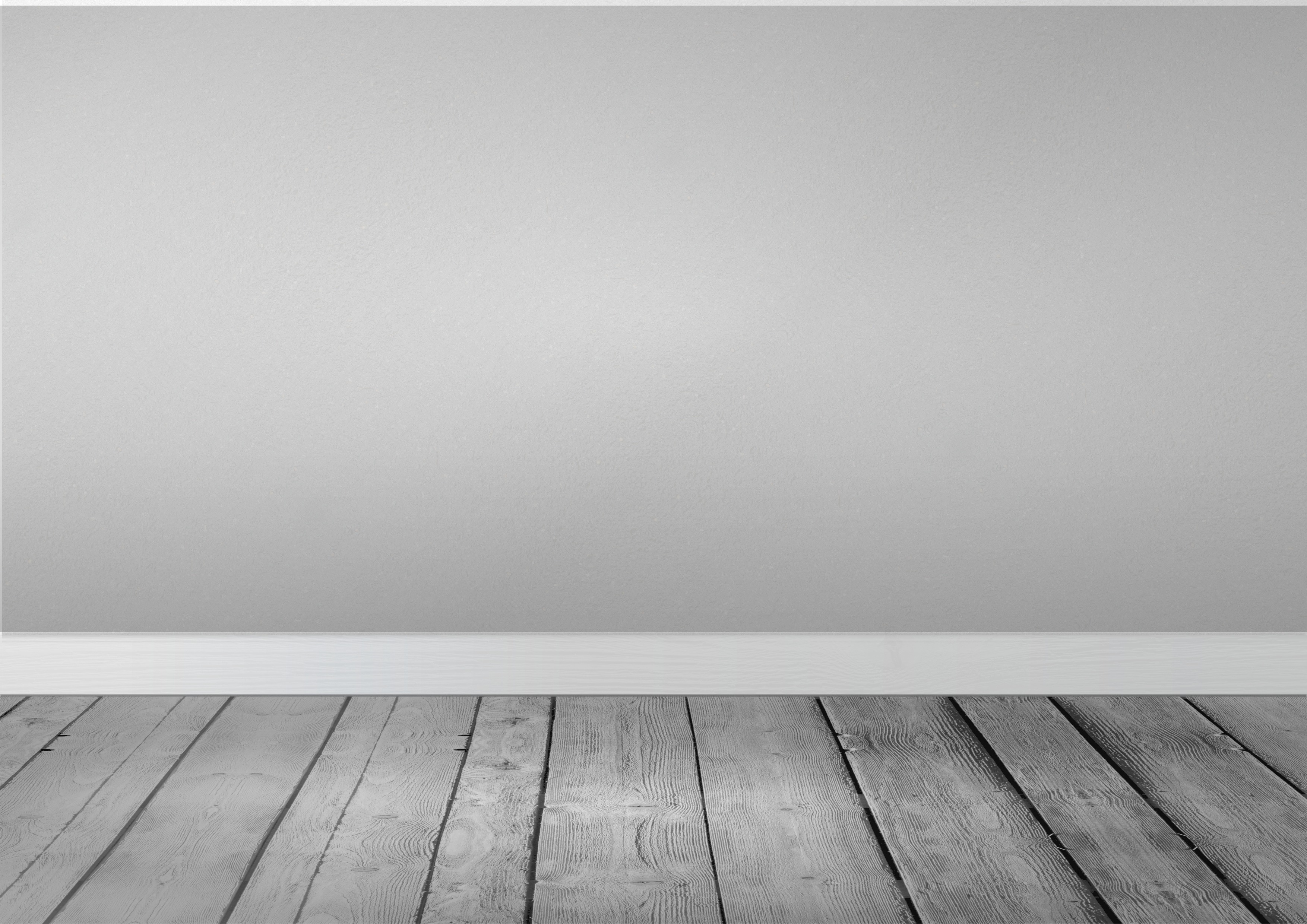 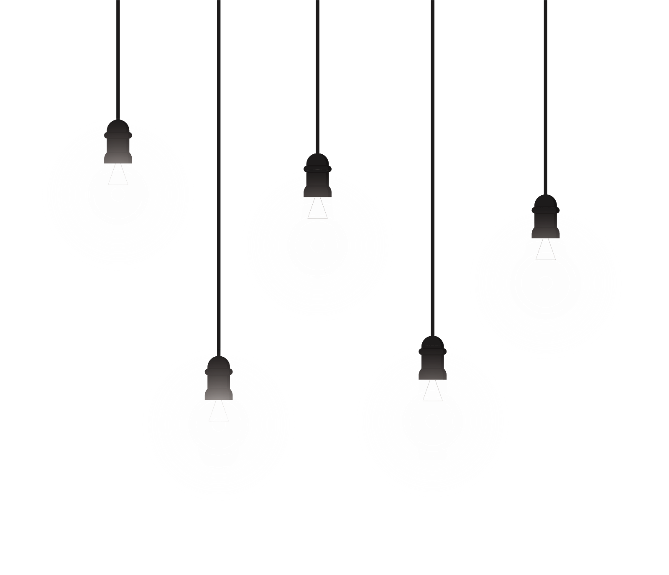 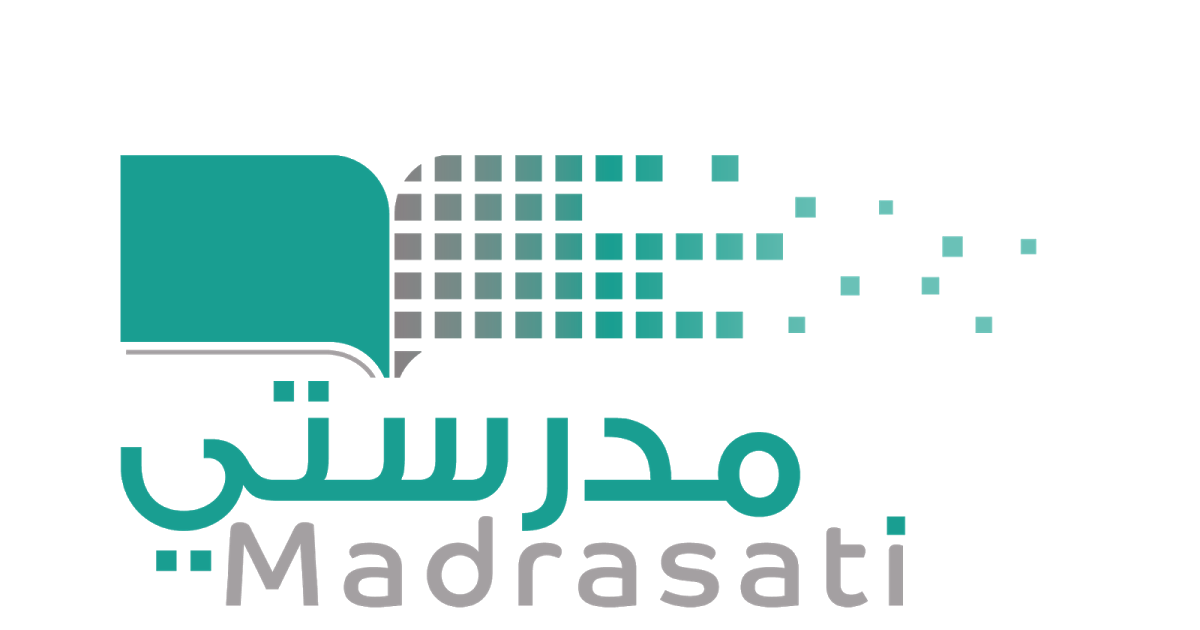 خبرات 
سابقة
التقويم
الشرح
اسكشف
التهيئة
الواجب
الاهداف
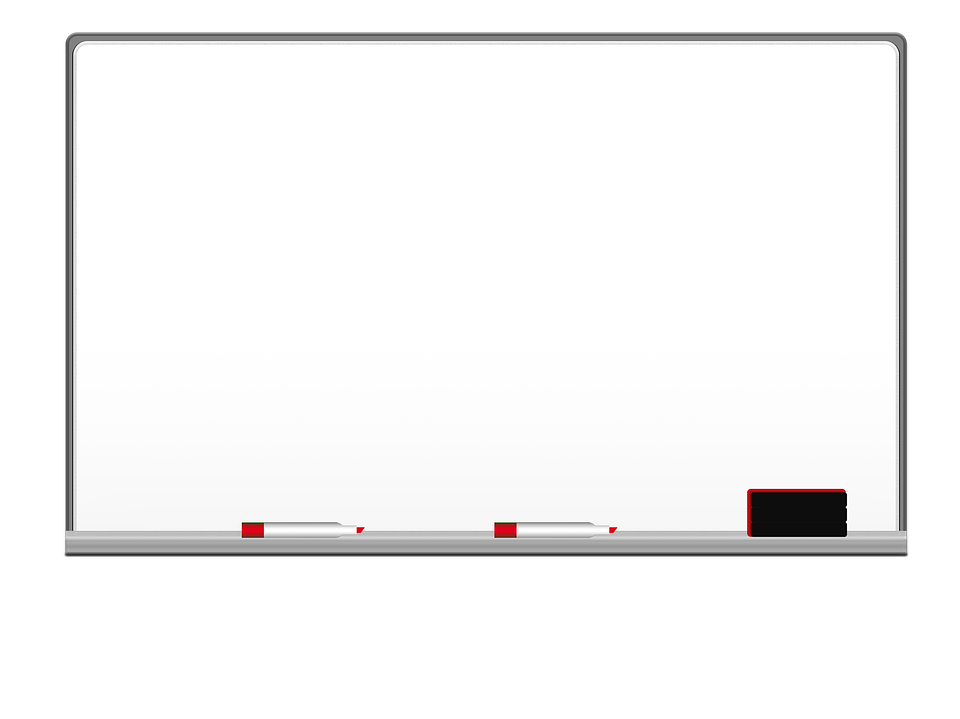 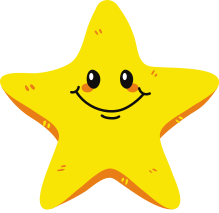 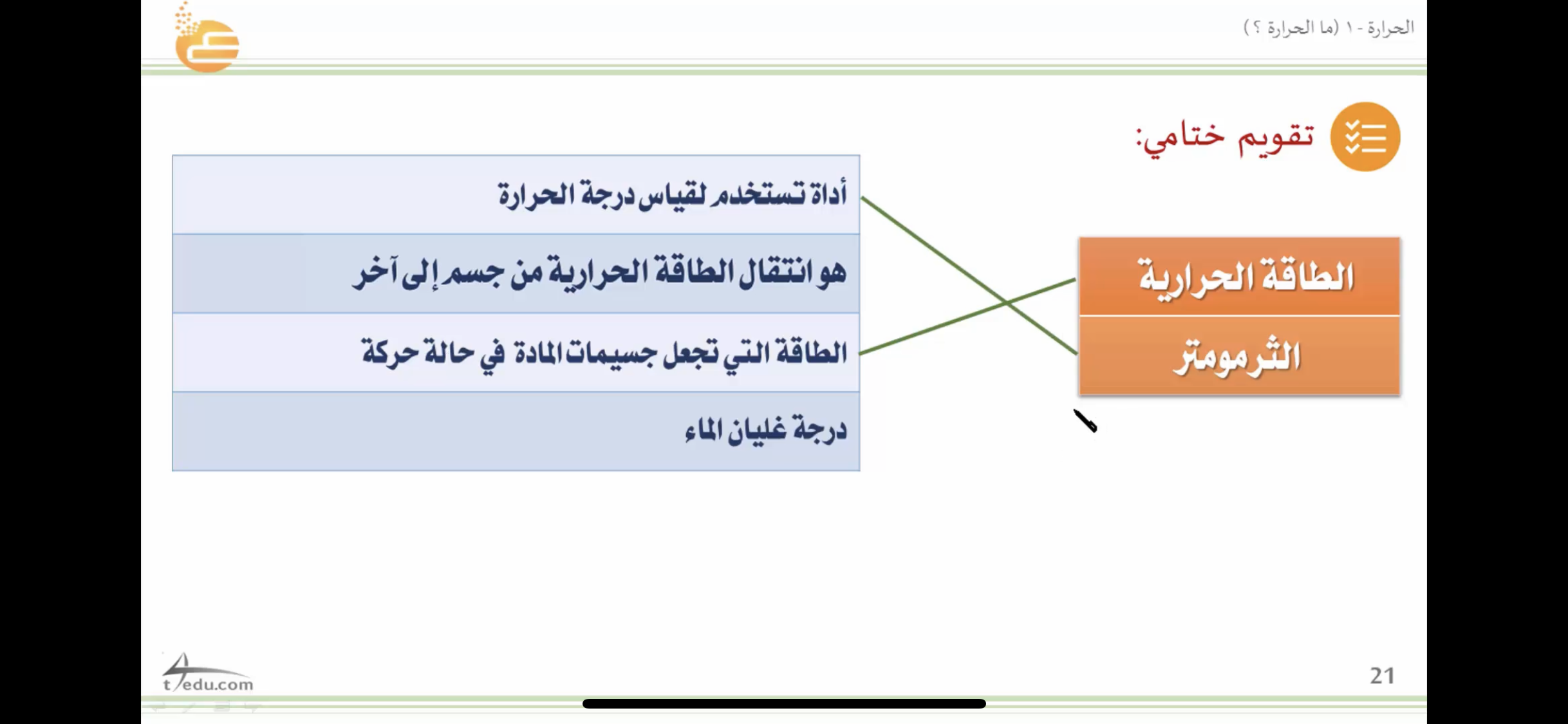 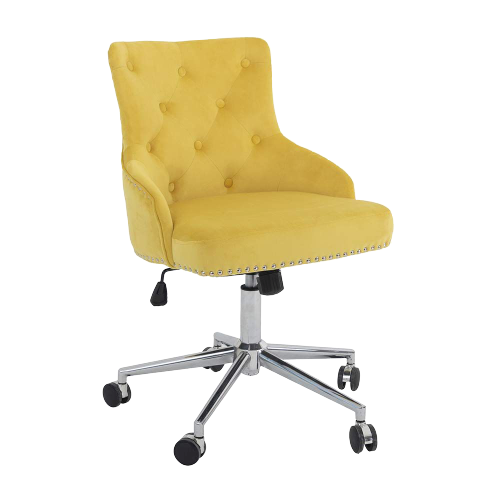 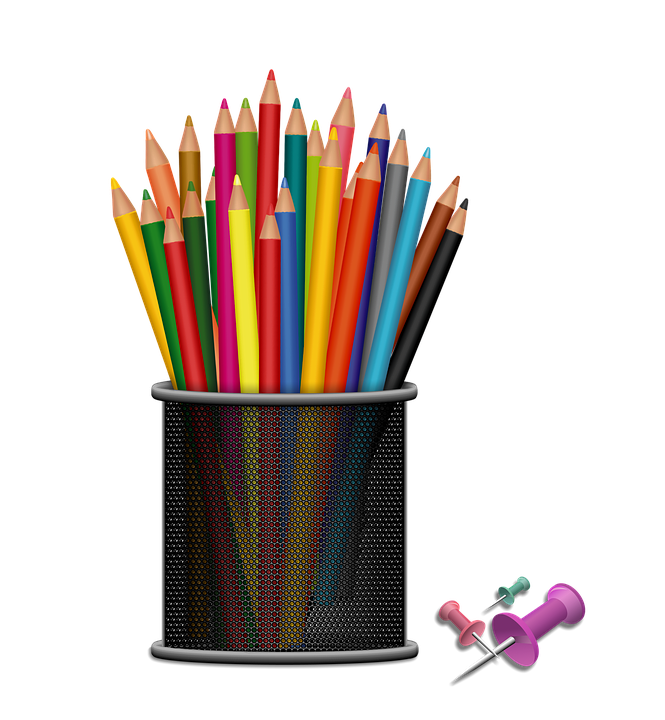 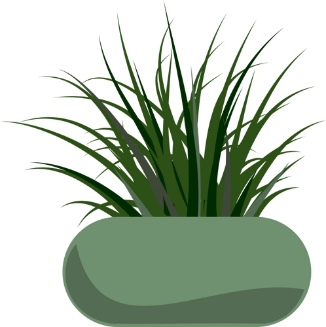 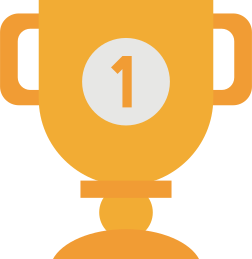 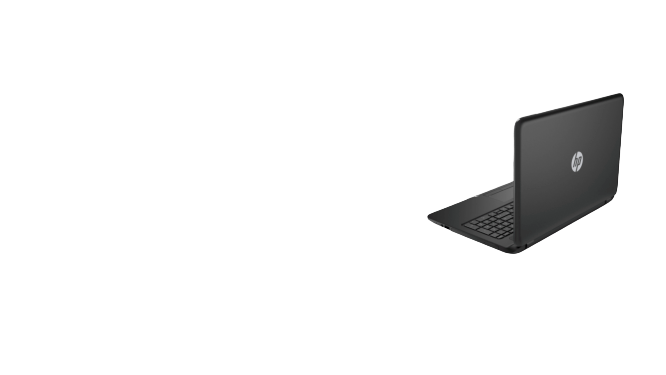 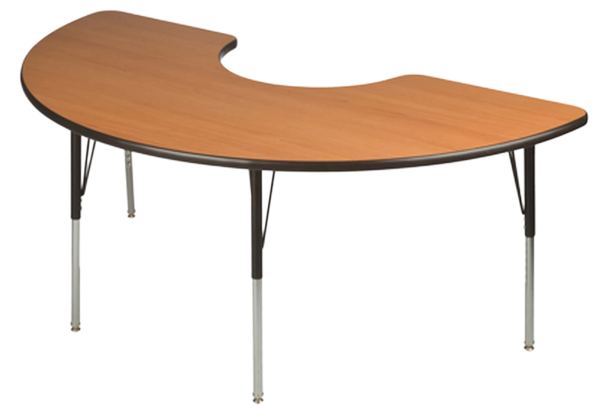 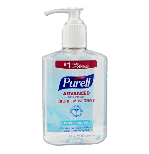 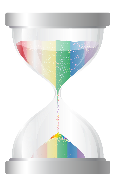 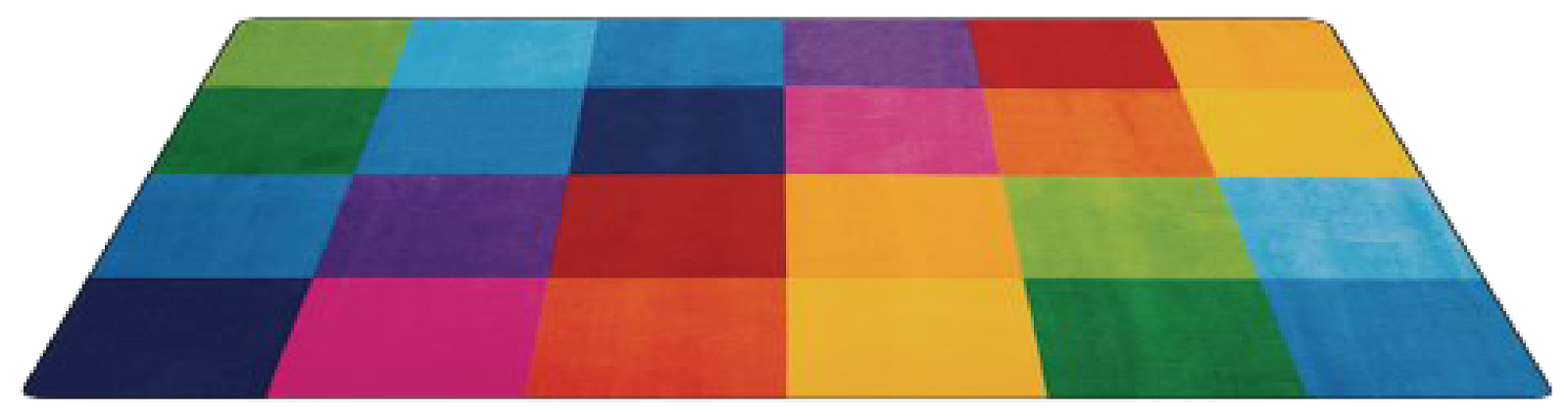 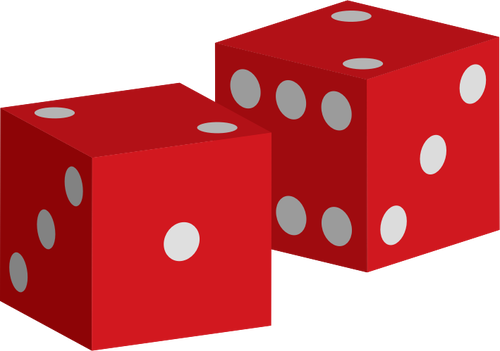 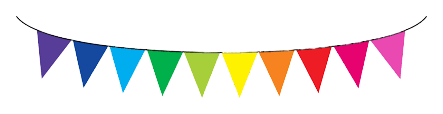 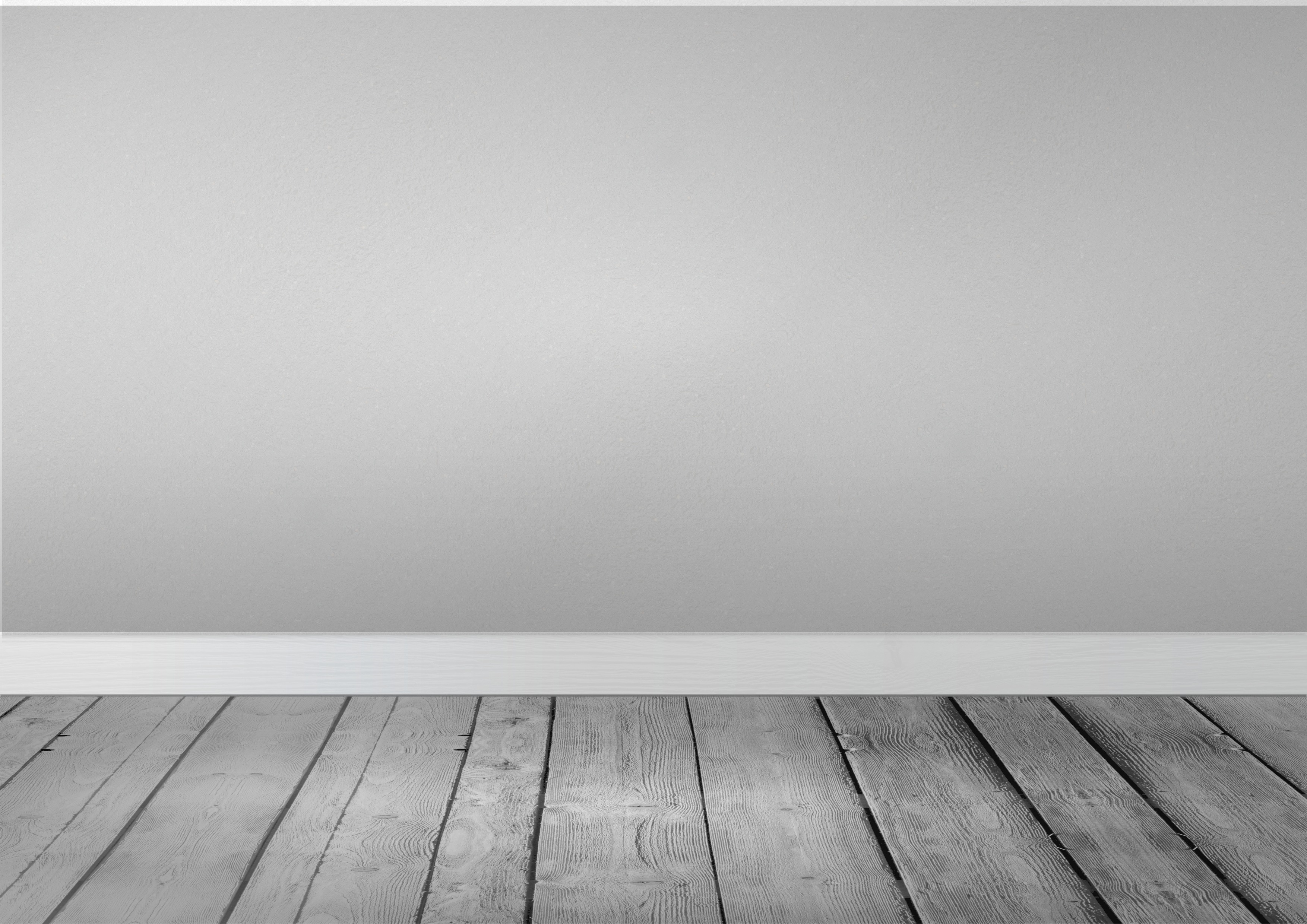 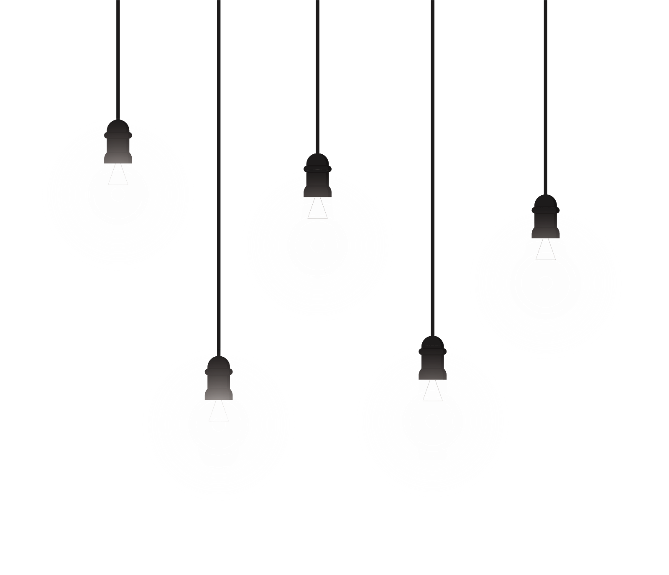 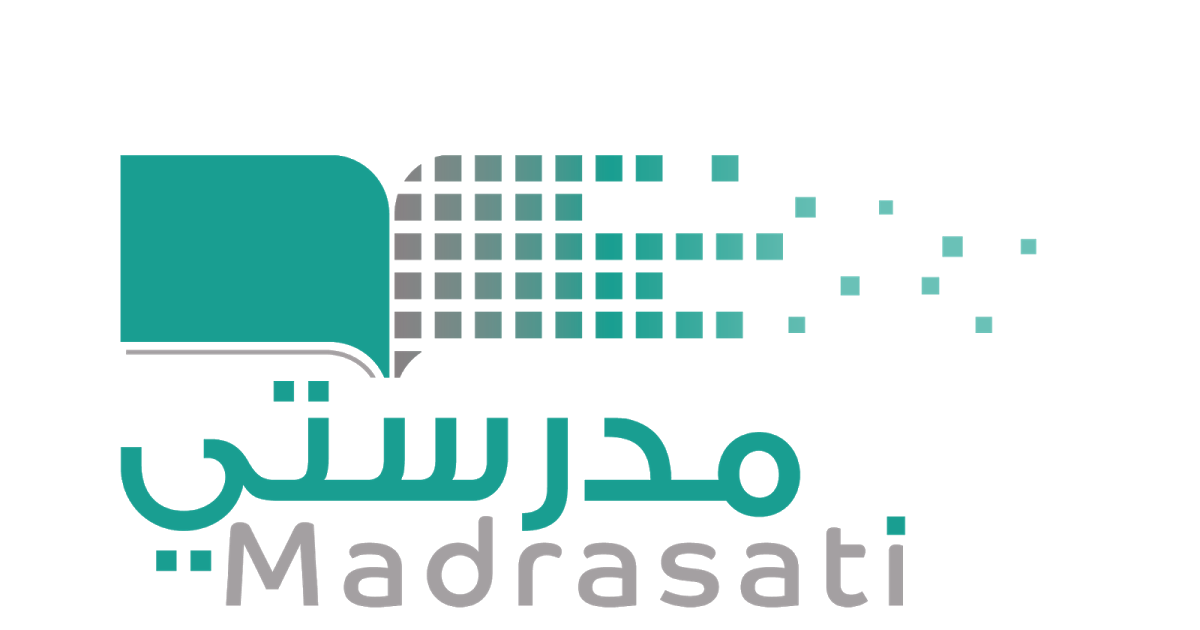 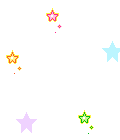 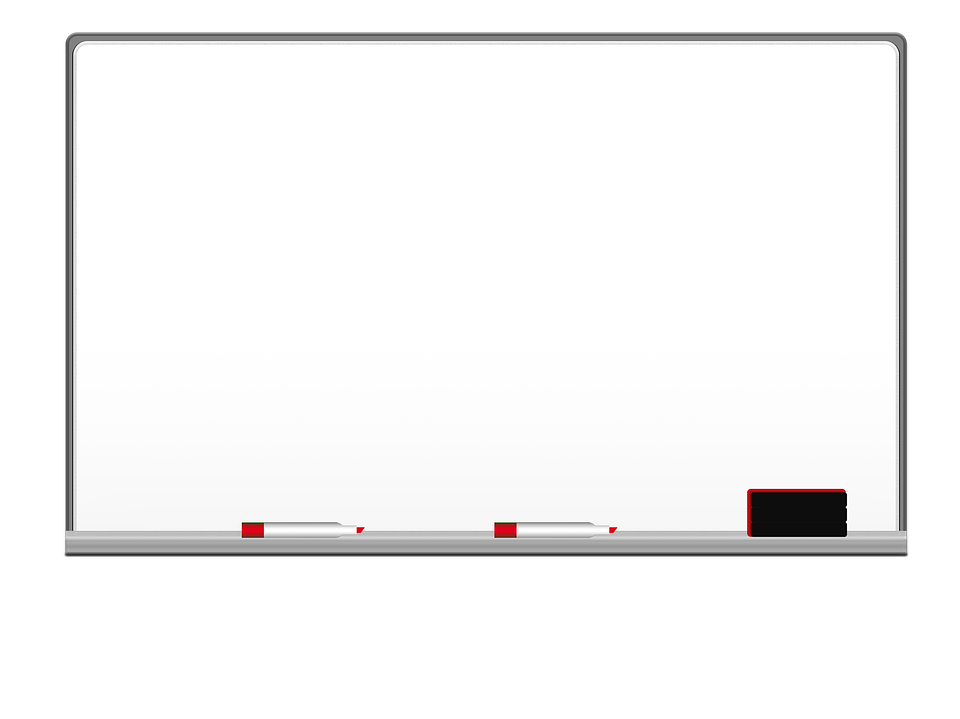 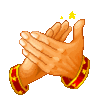 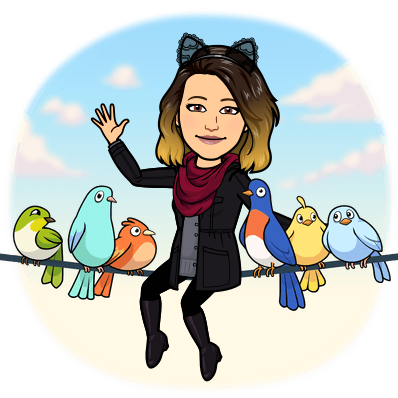 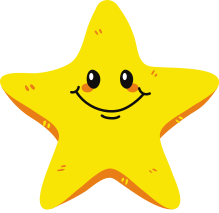 بطاقة خروج
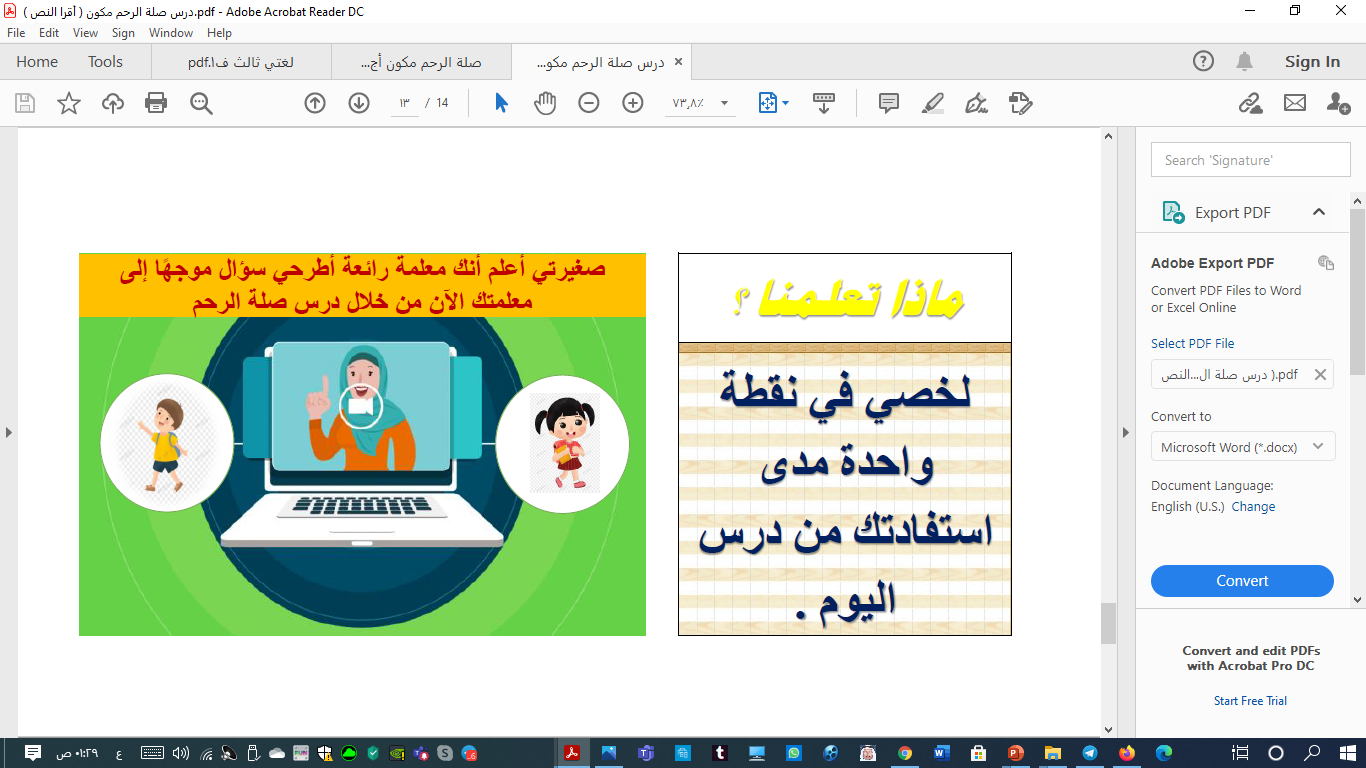 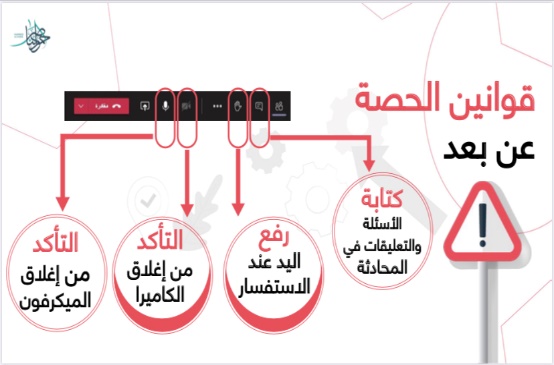 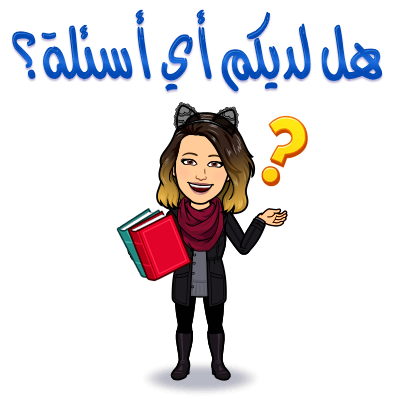 مبدعتي الرائعة لخصي في نقطة واحدة
ما تعلمت من درس اليوم
نجمة اليوم
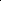 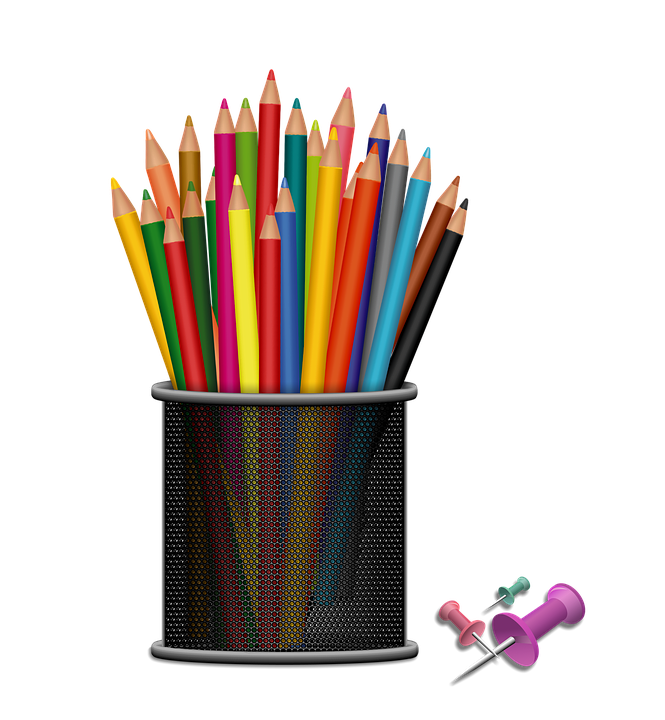 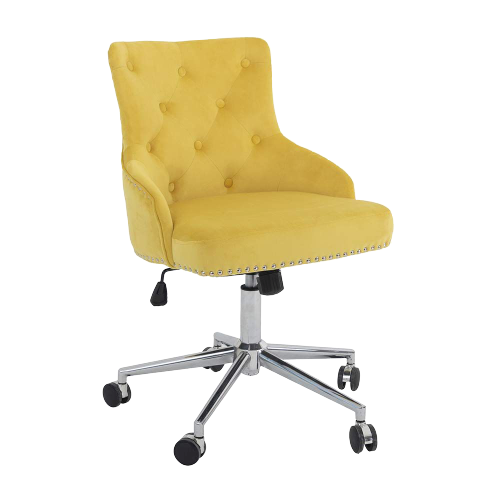 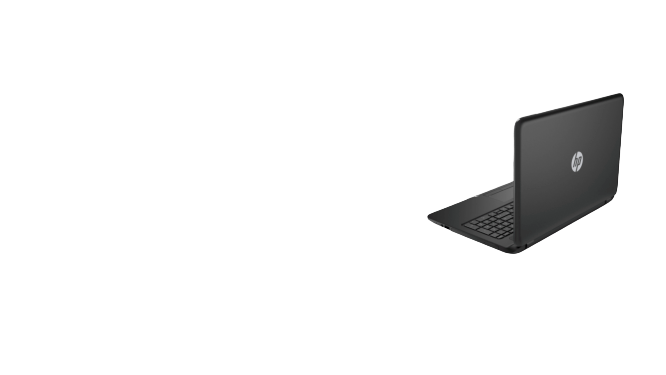 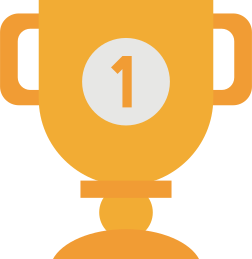 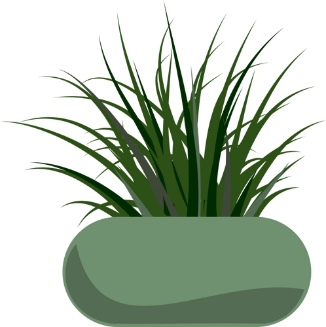 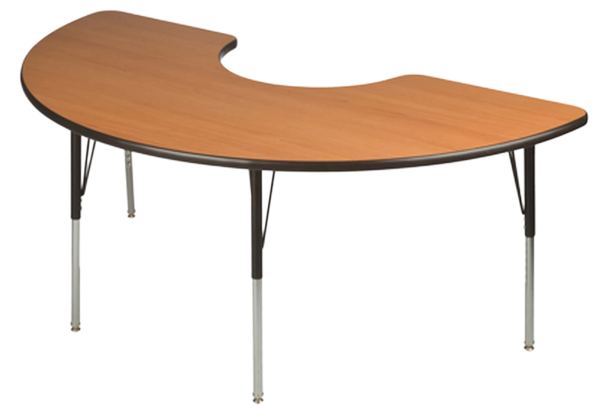 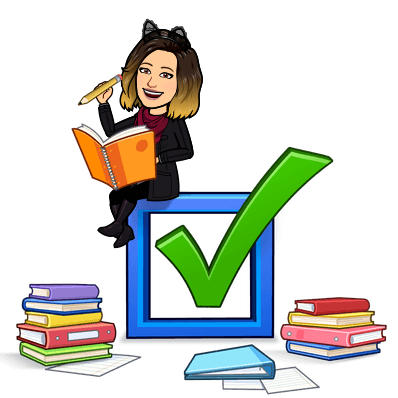 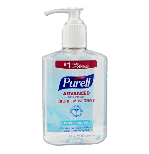 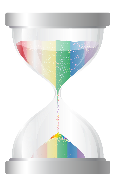 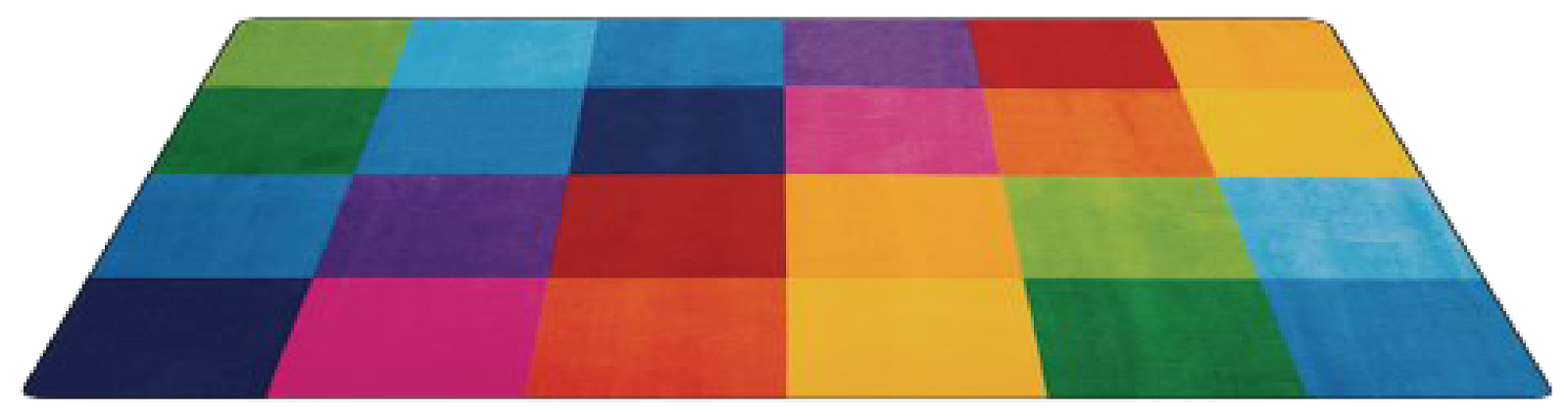 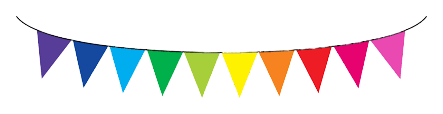 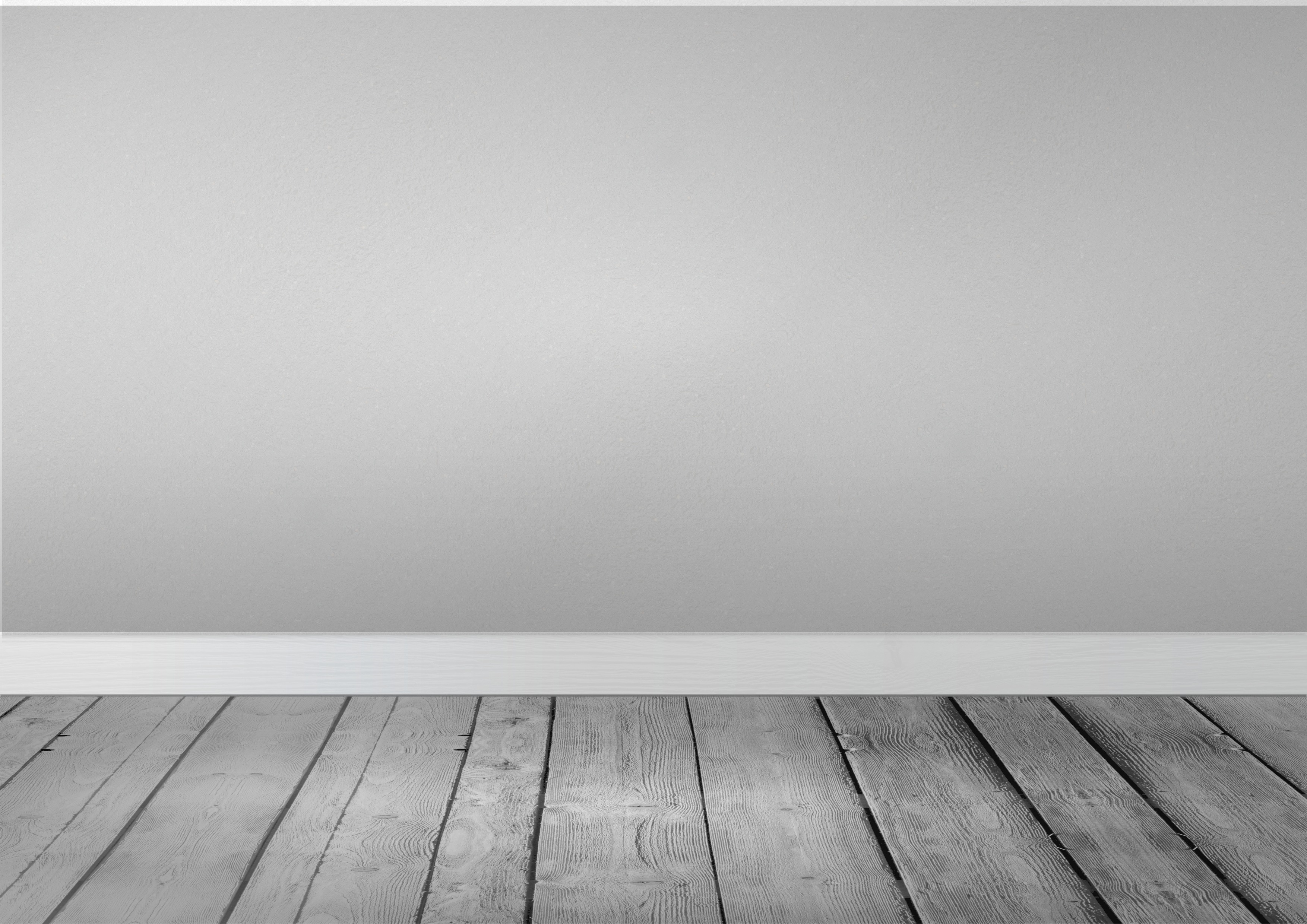 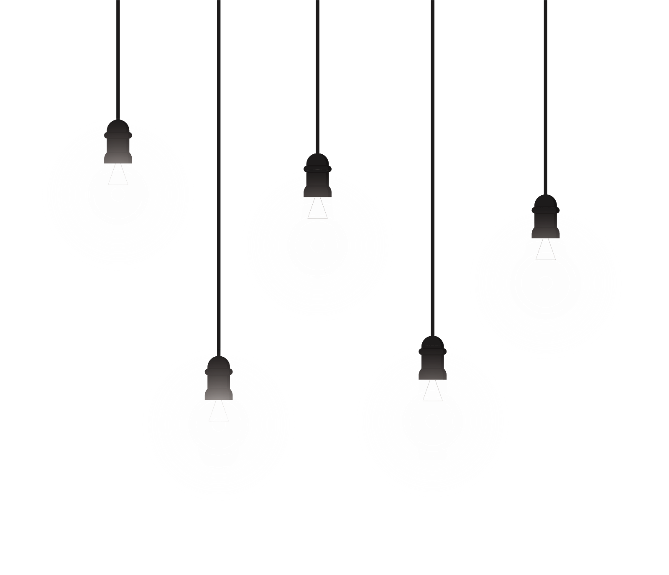 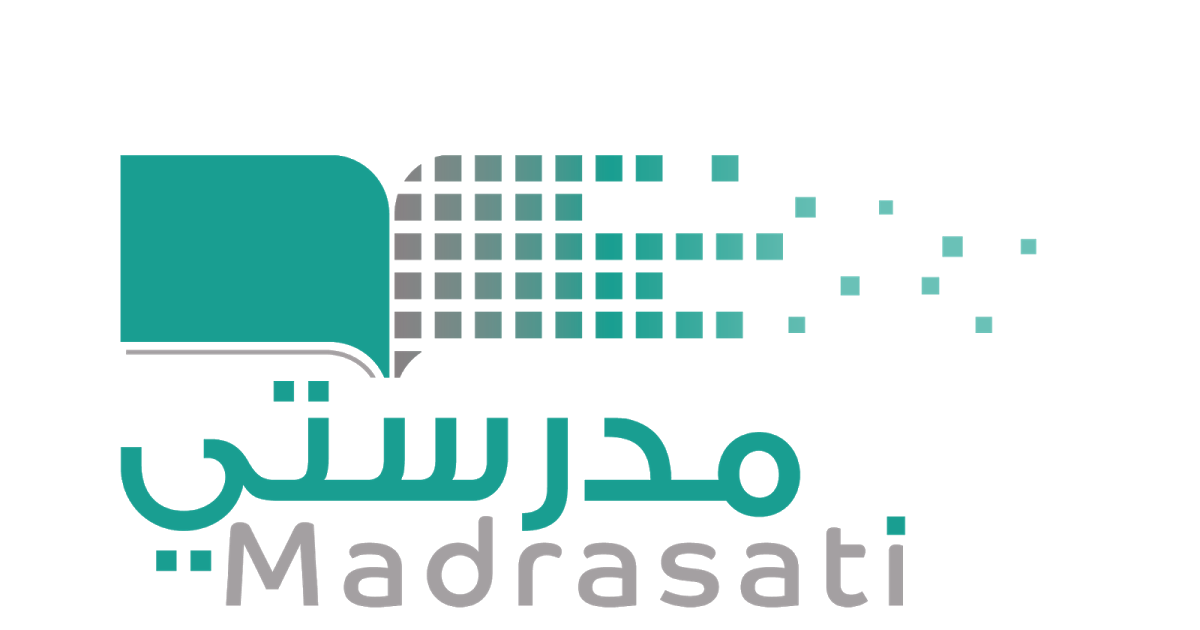 خبرات 
سابقة
التقويم
الشرح
اسكشف
التهيئة
الواجب
الاهداف
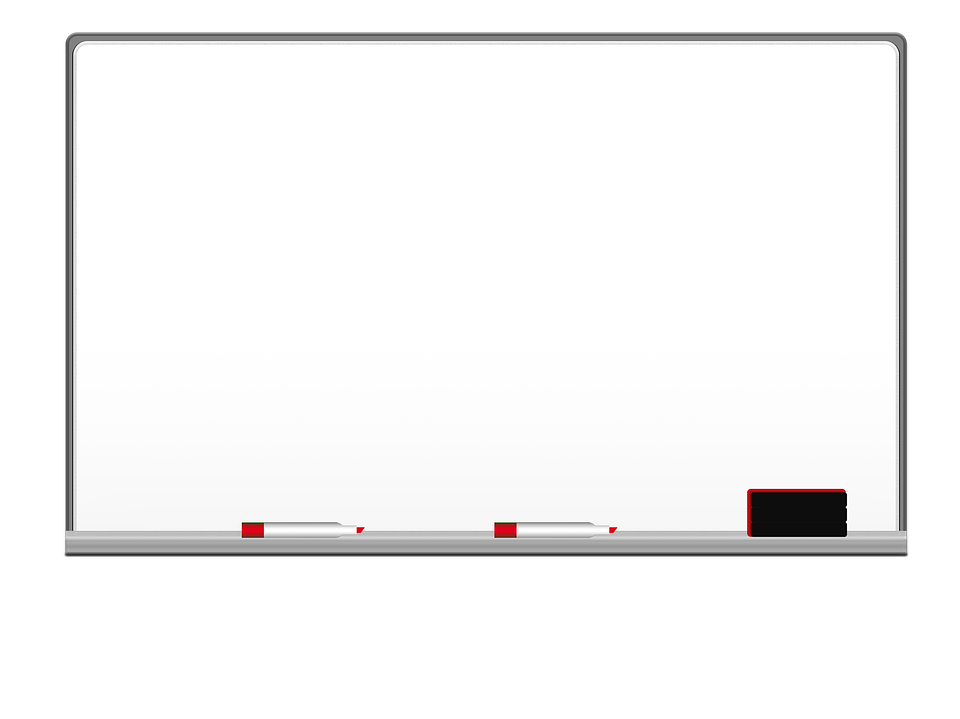 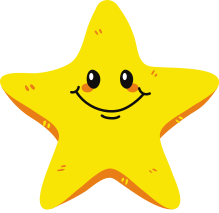 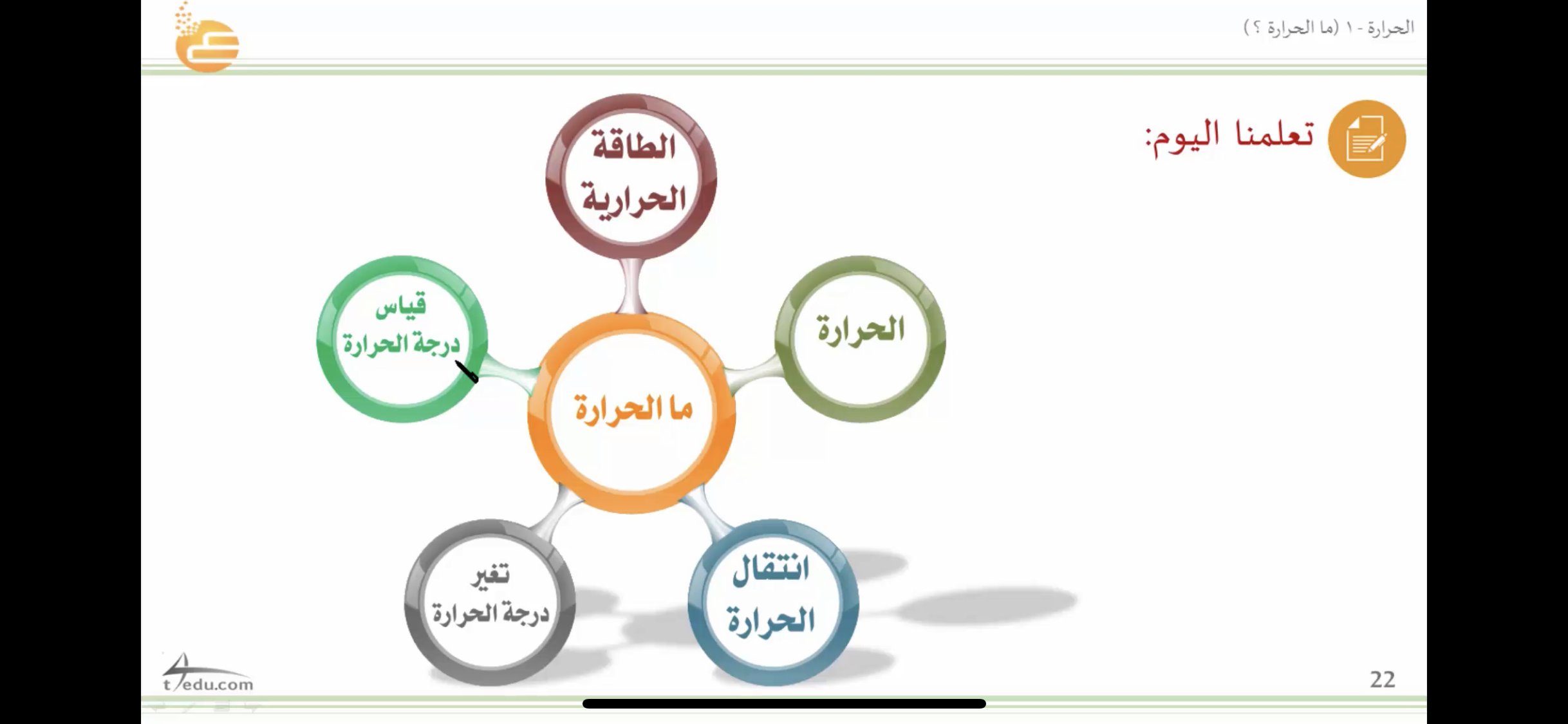 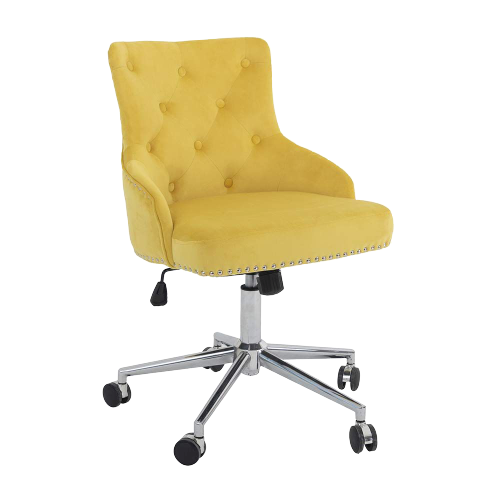 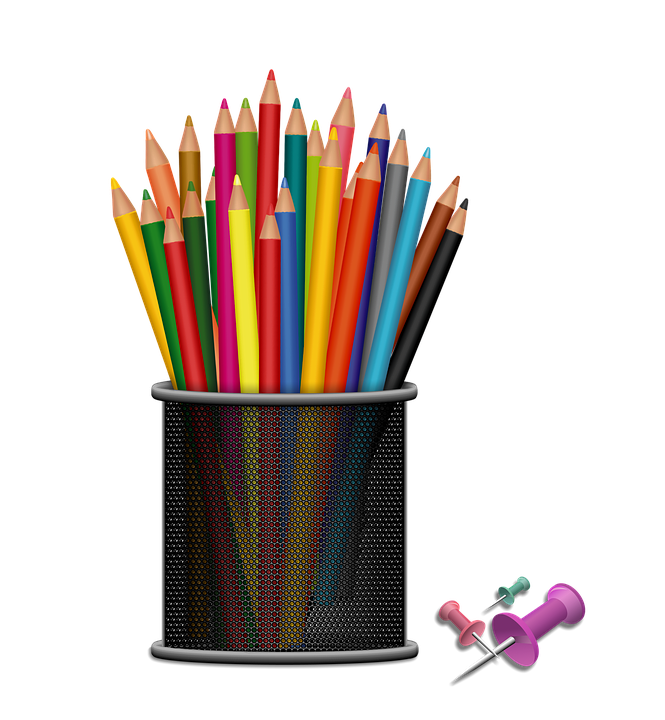 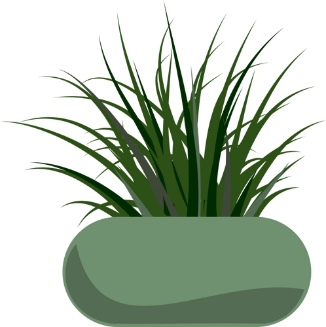 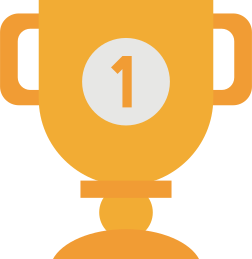 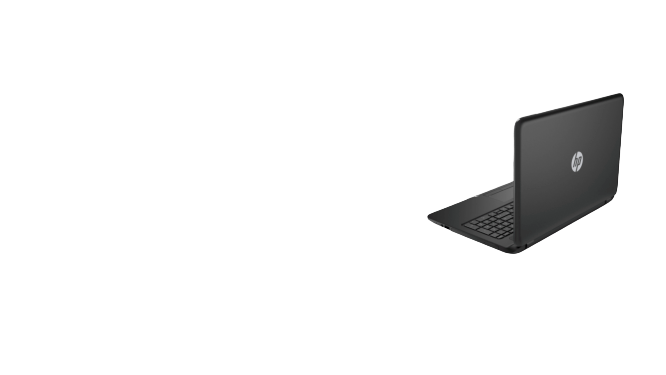 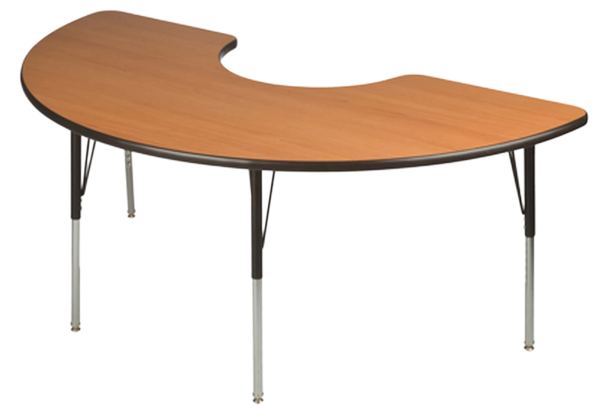 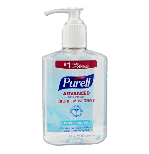 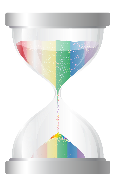 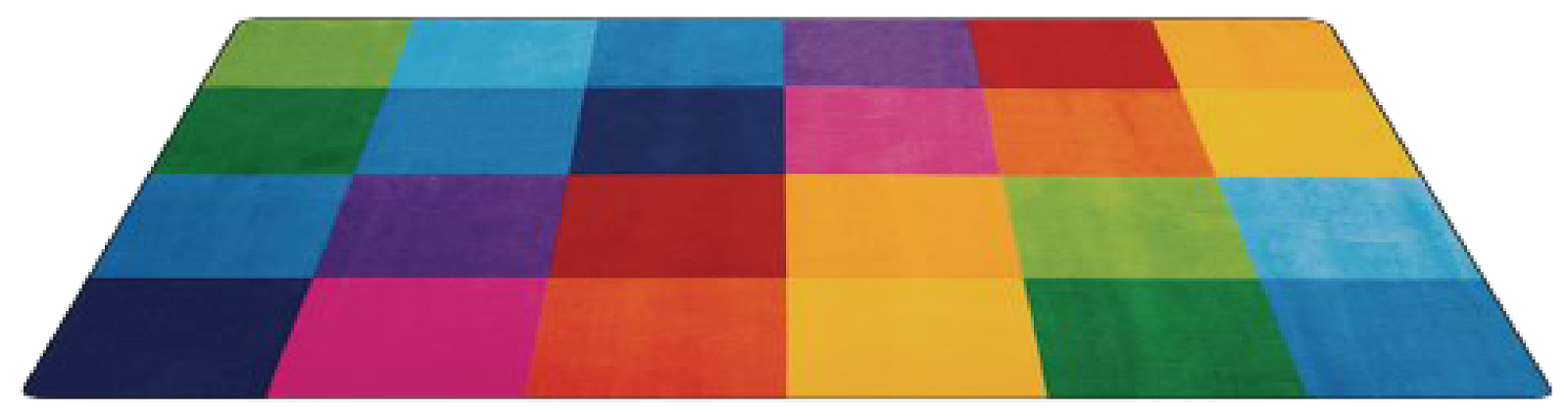 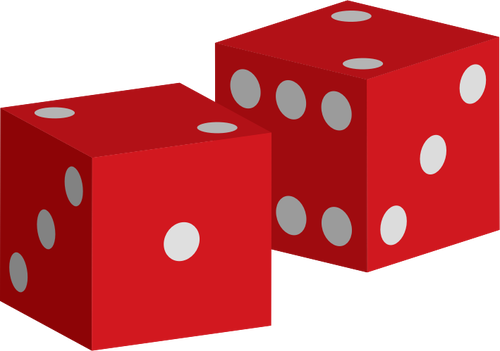 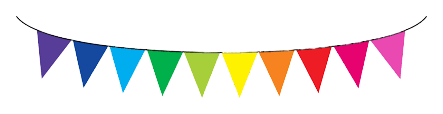 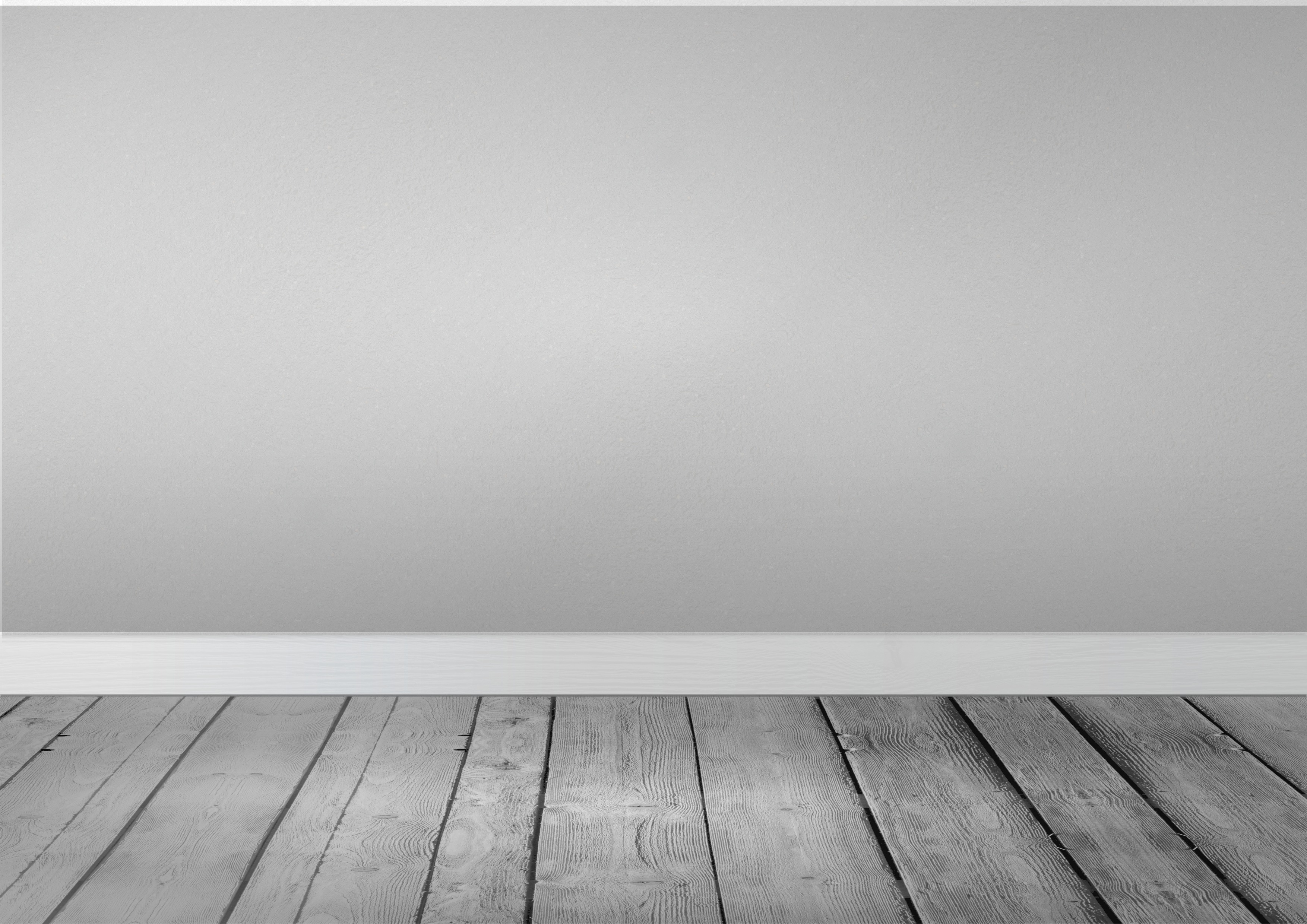 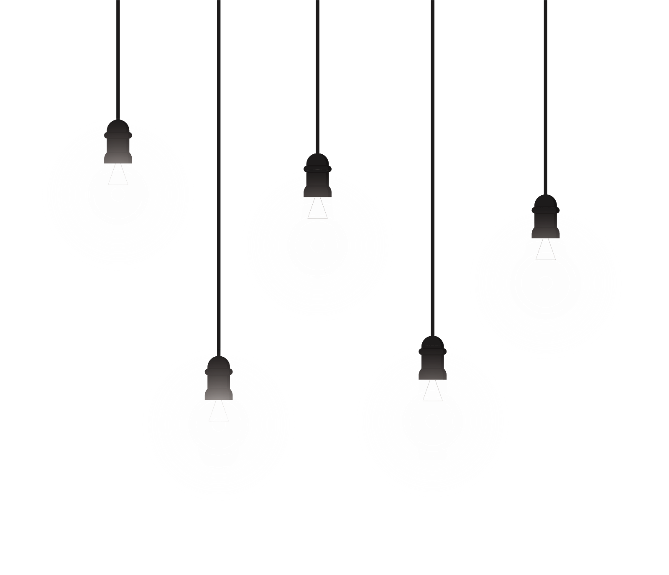 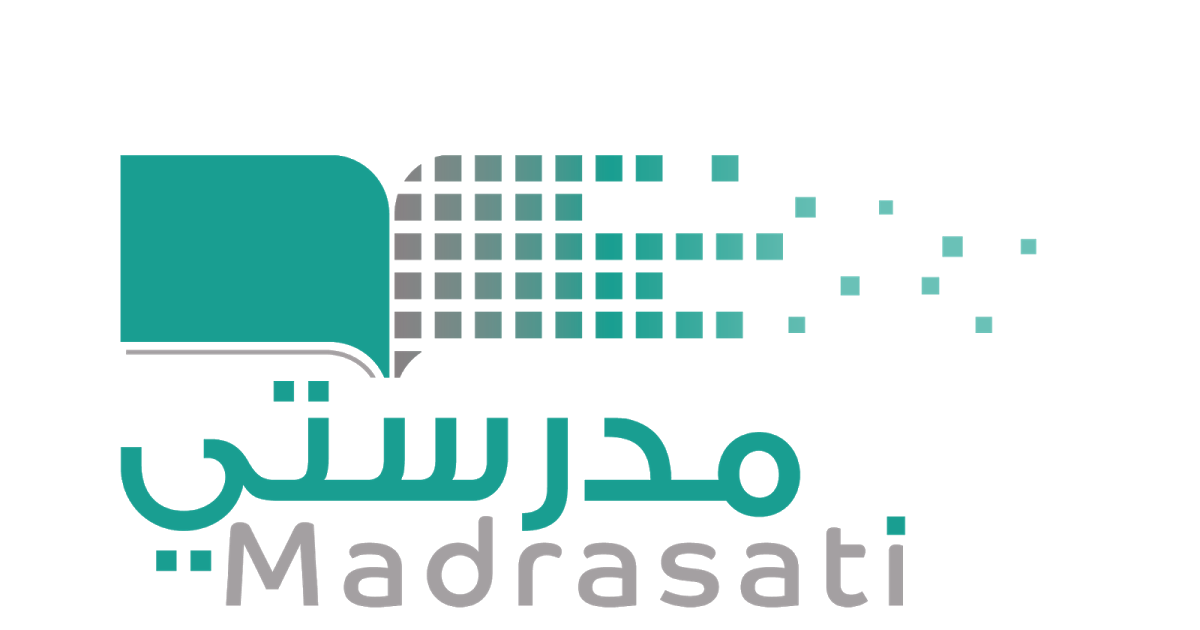 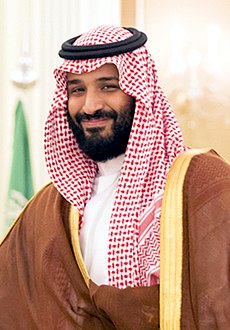 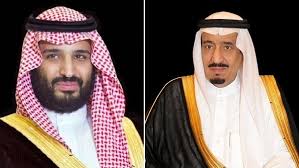 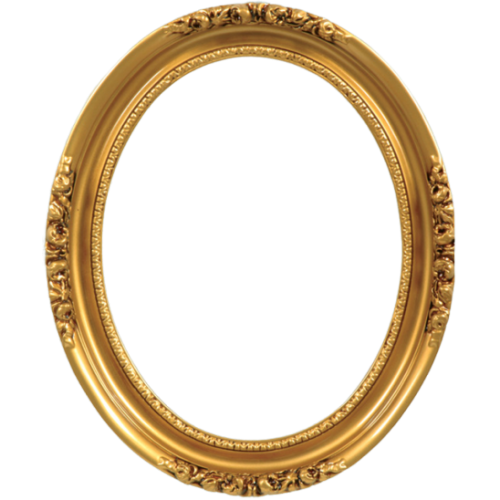 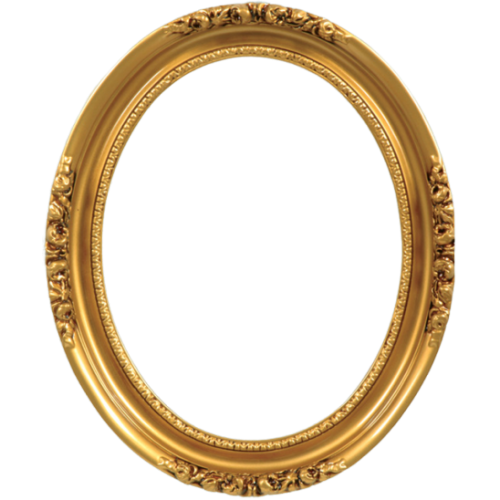 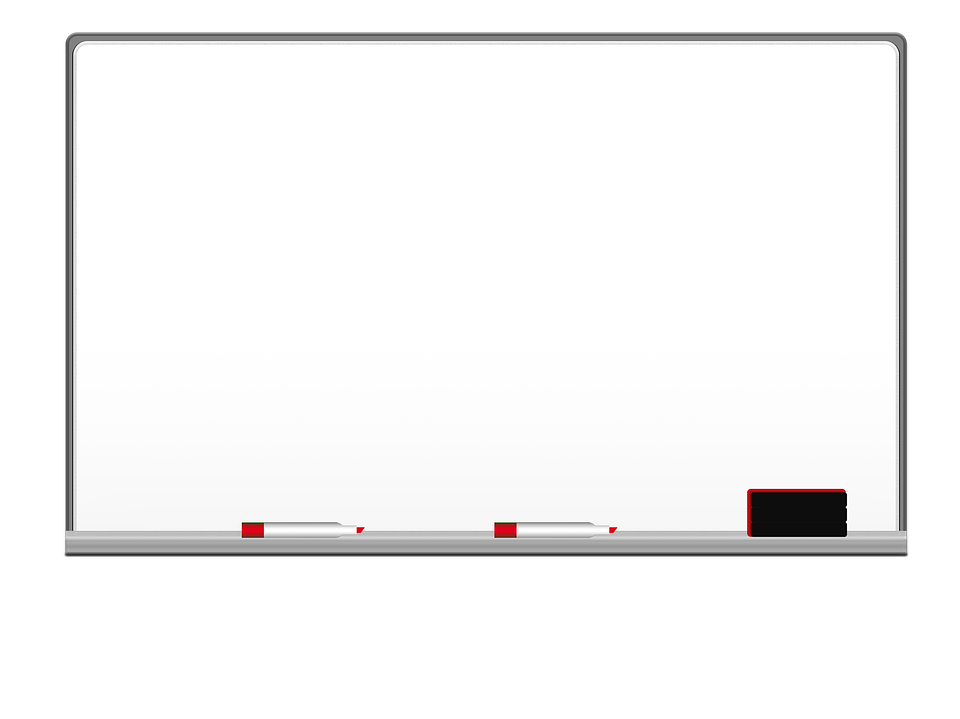 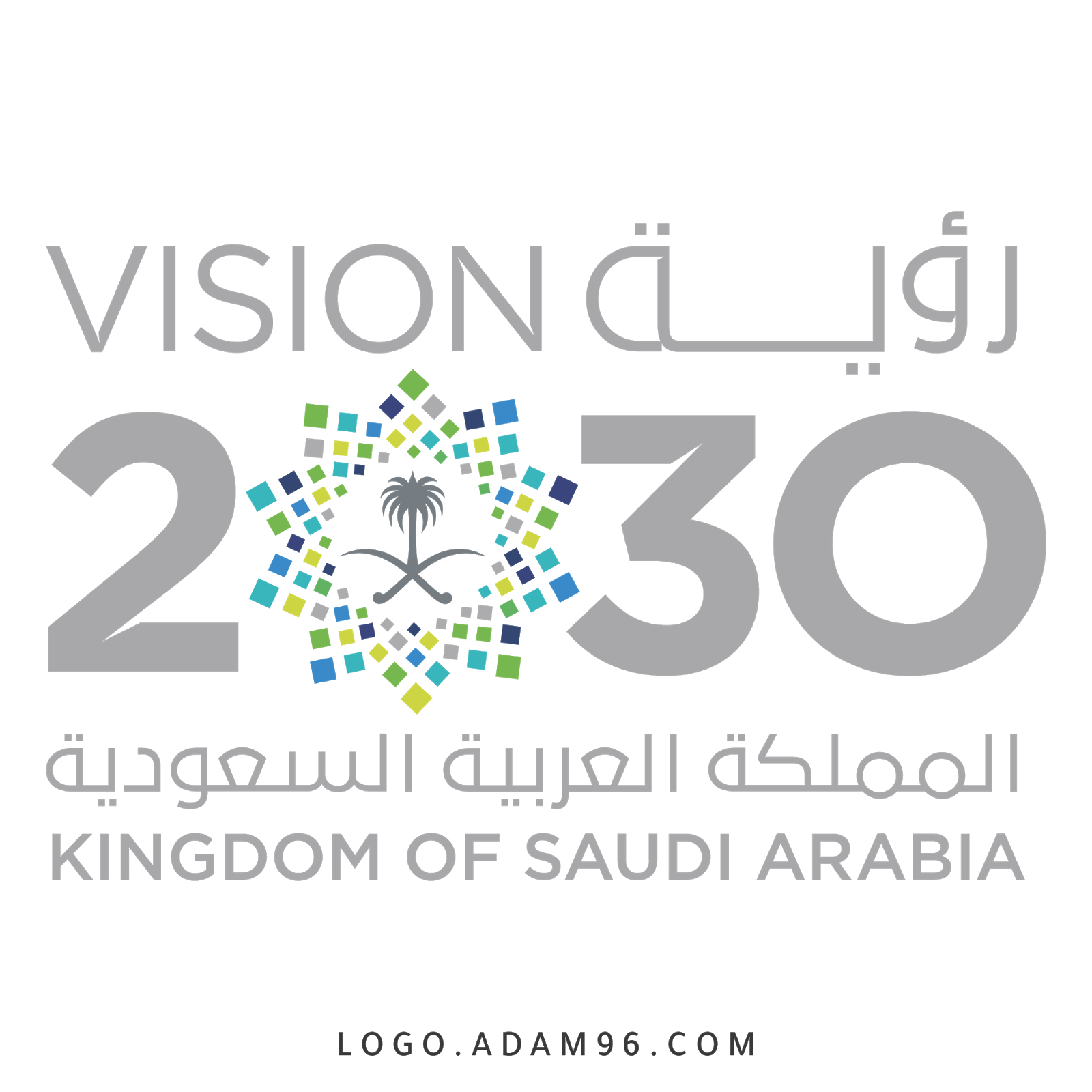 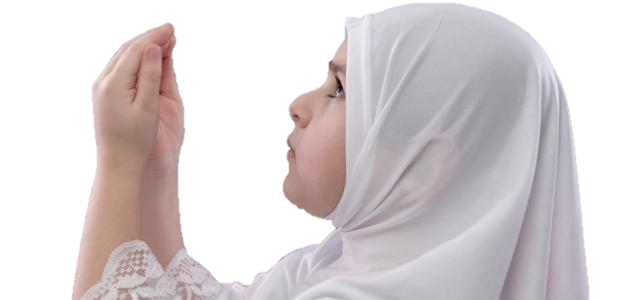 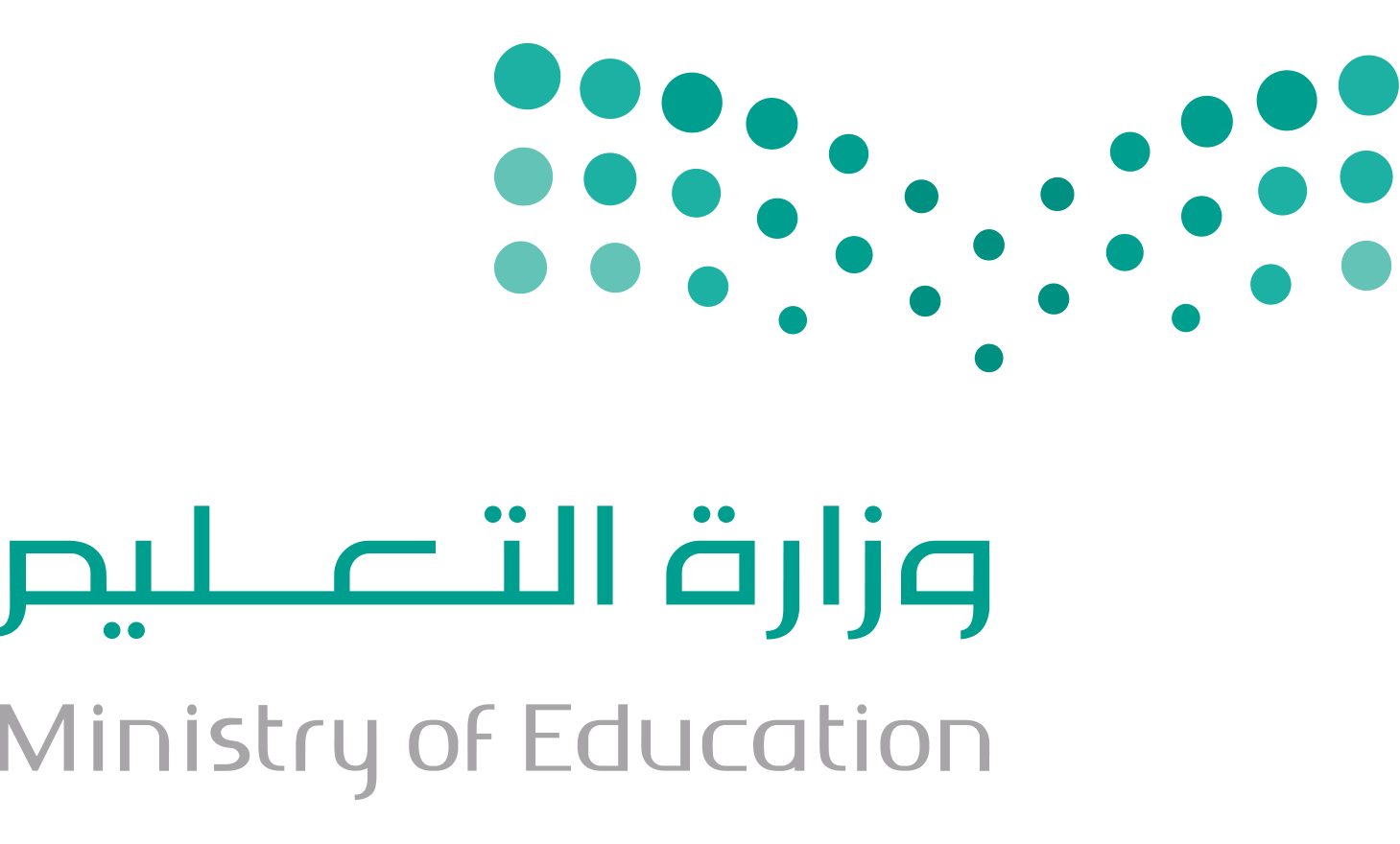 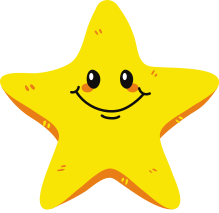 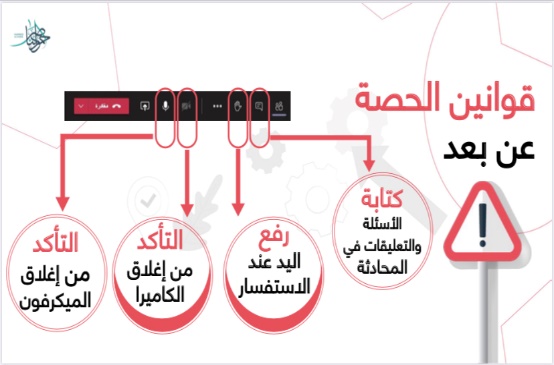 قراءة الصور
رب اشرح لي صدري ويسر لي أمري وأحلل عقدة من لساني يفقه قولي
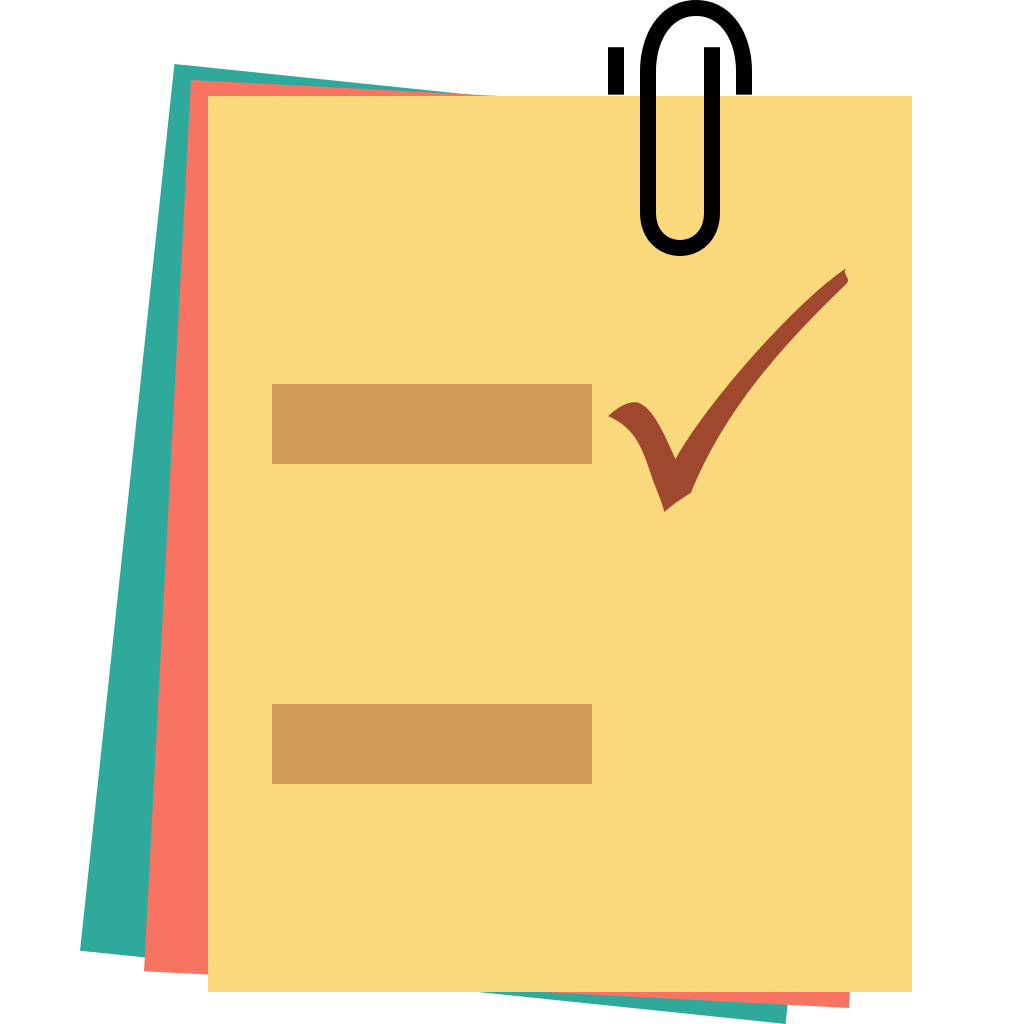 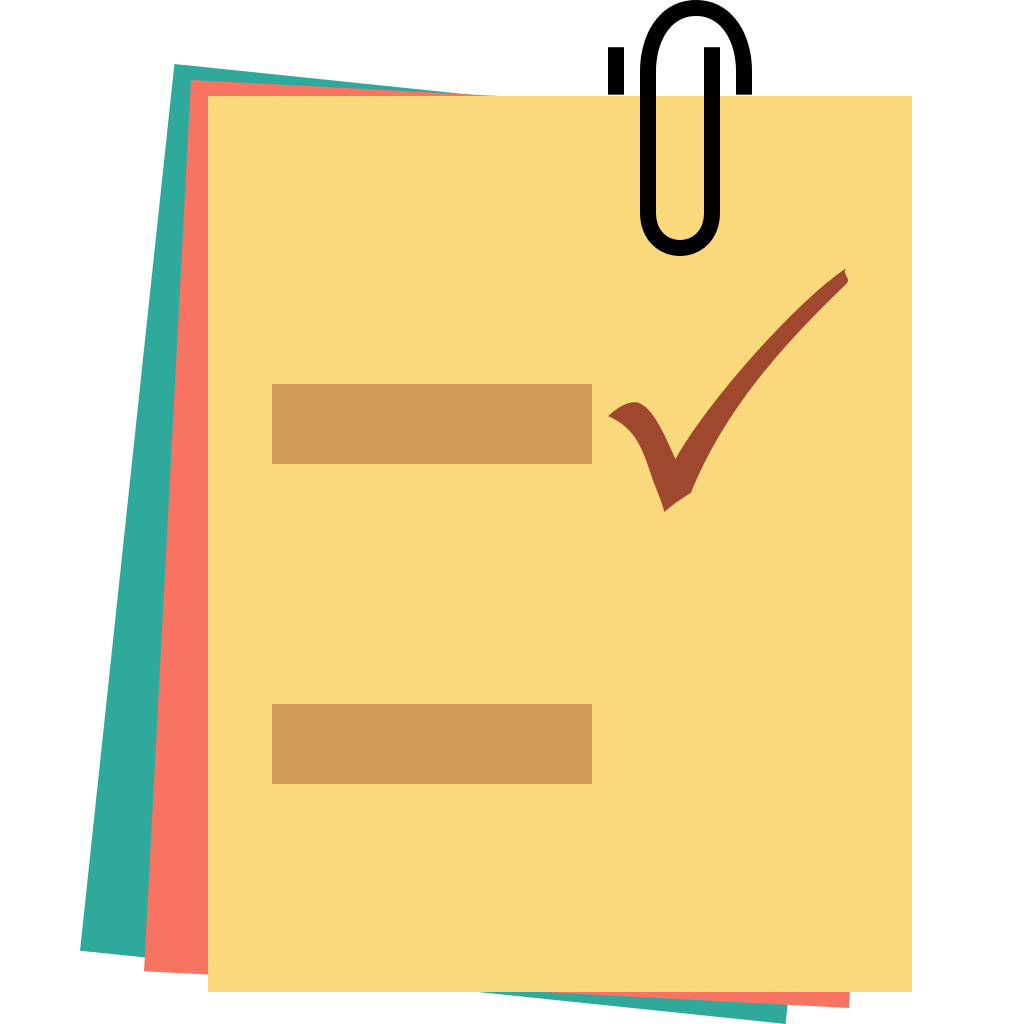 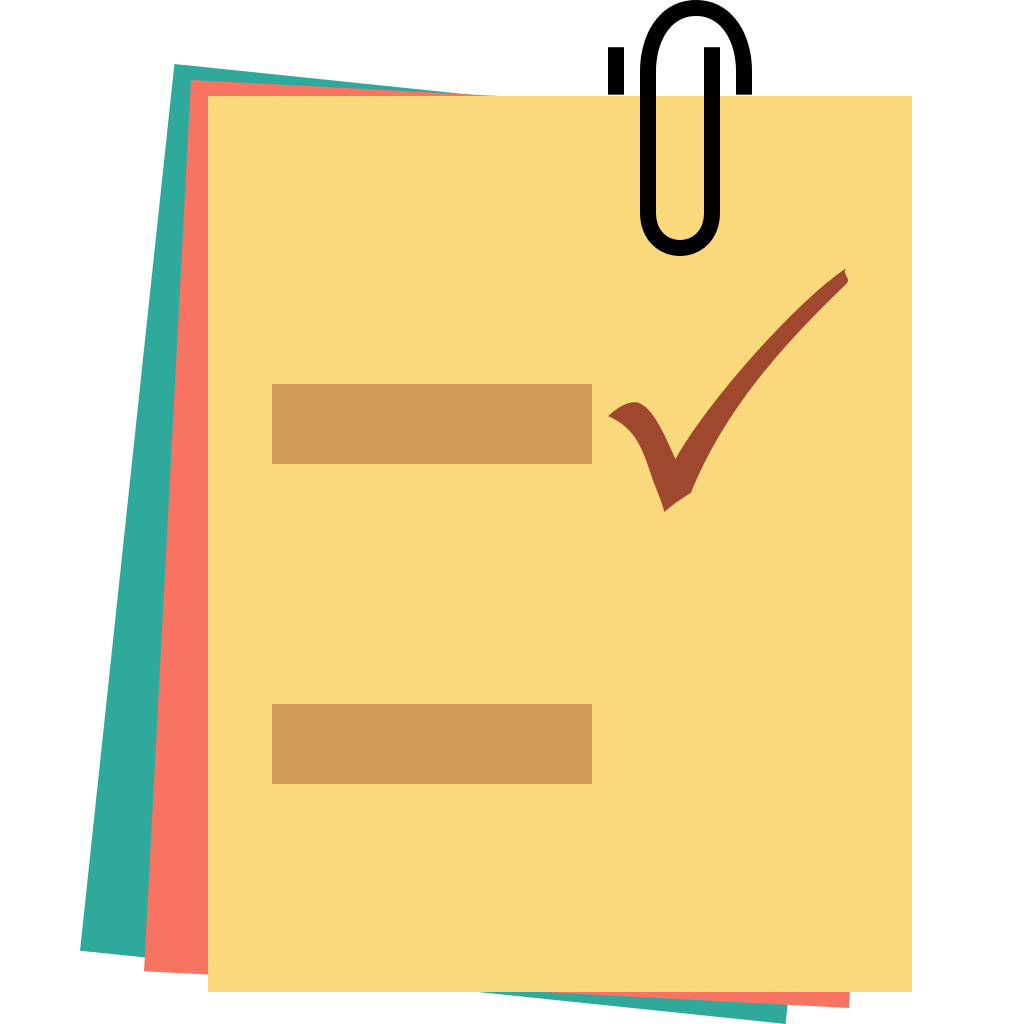 ننطلق
الحضور
جدول التعلم
الدعاء
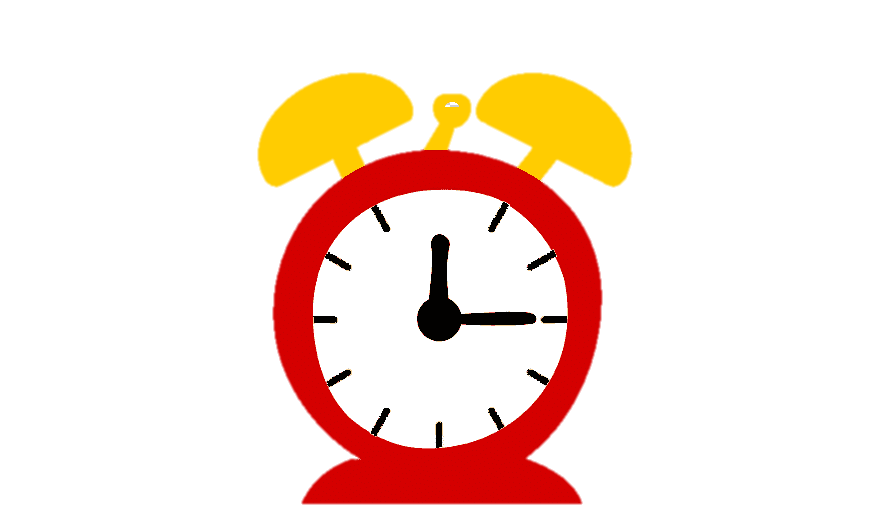 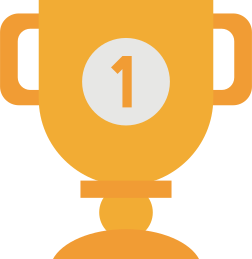 التفكير الناقد
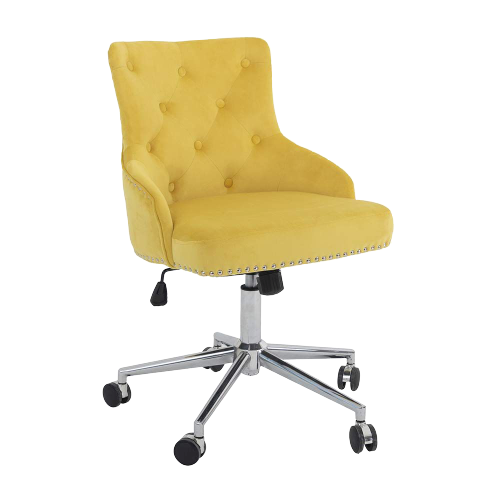 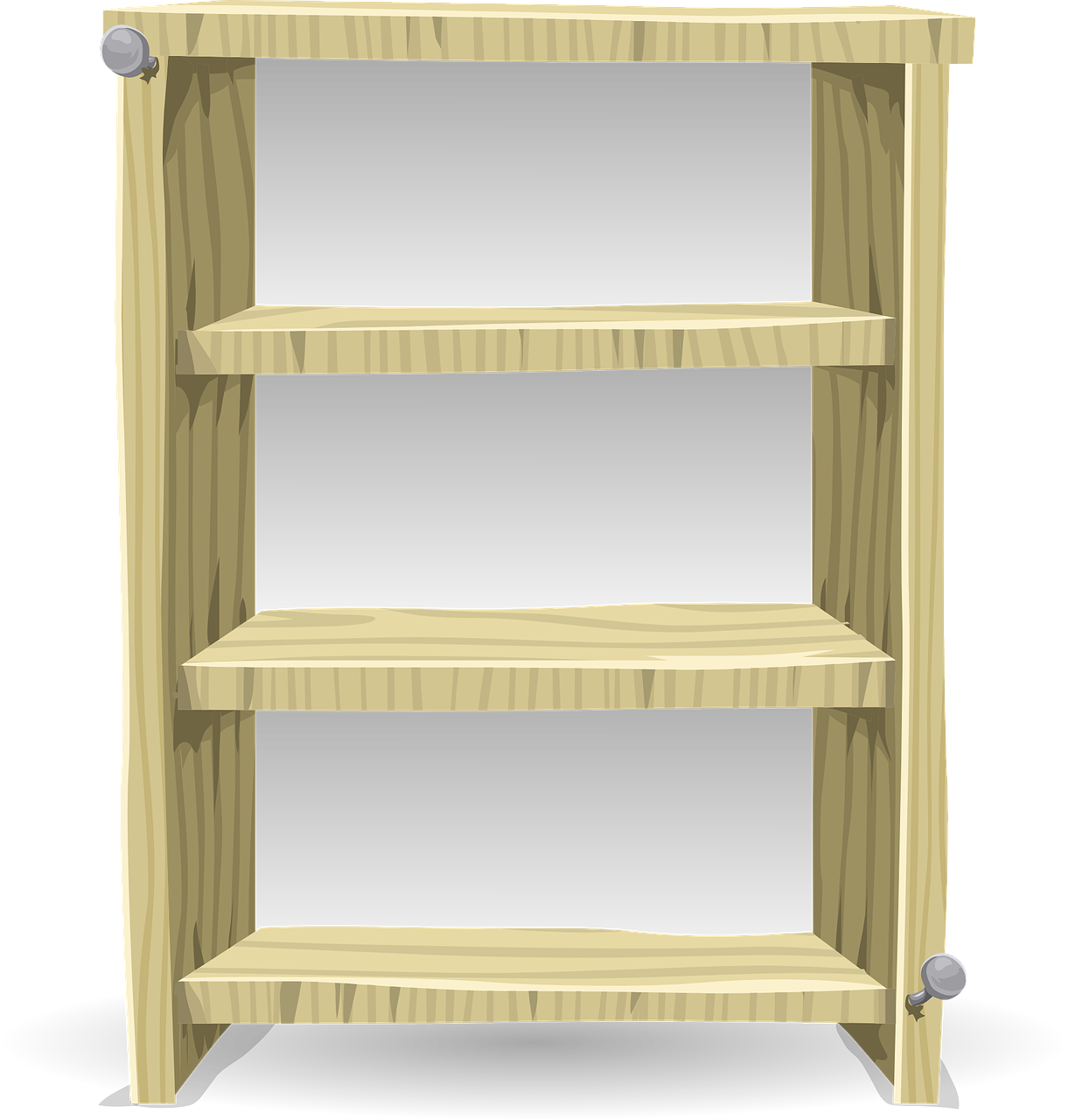 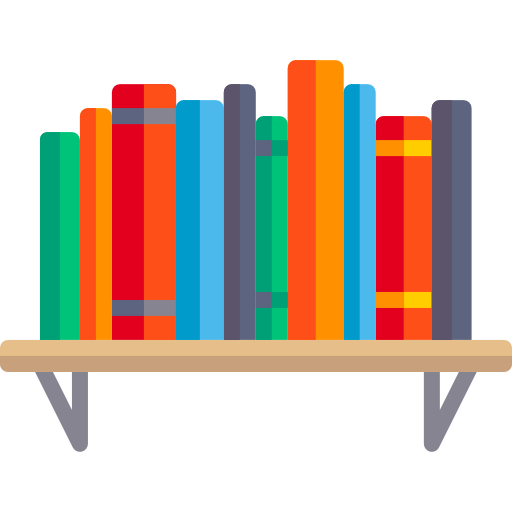 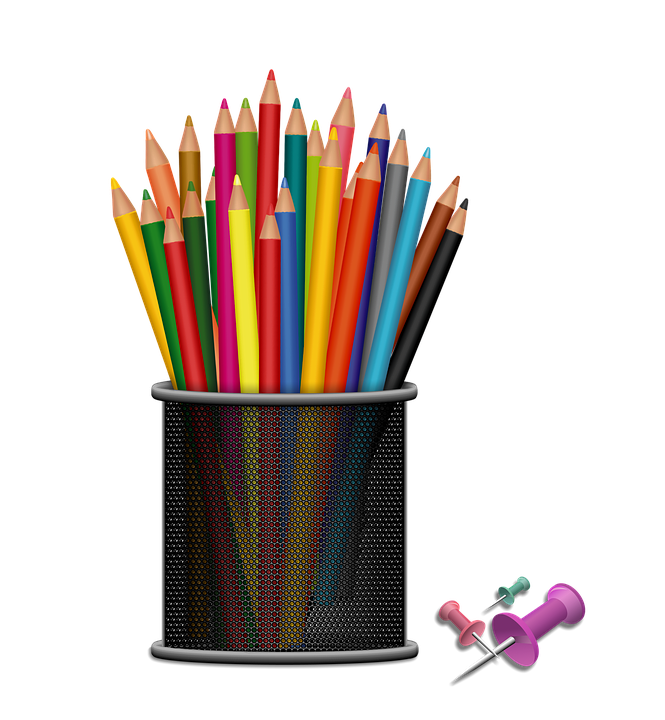 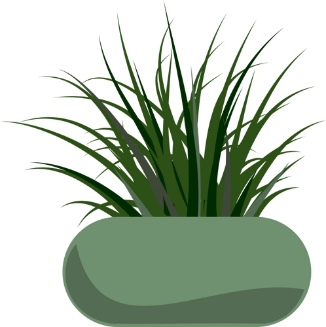 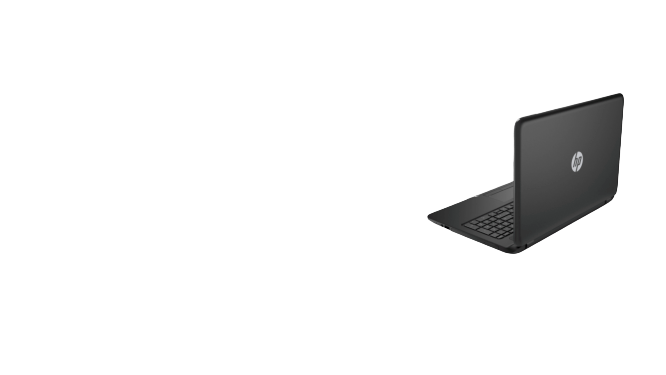 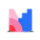 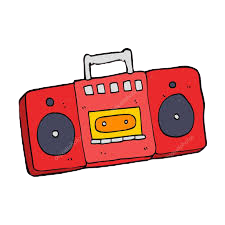 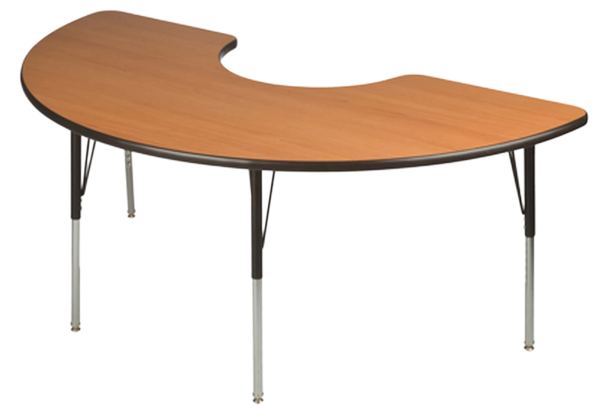 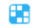 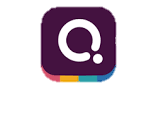 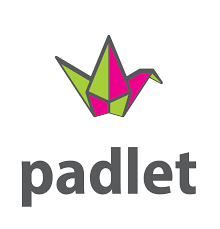 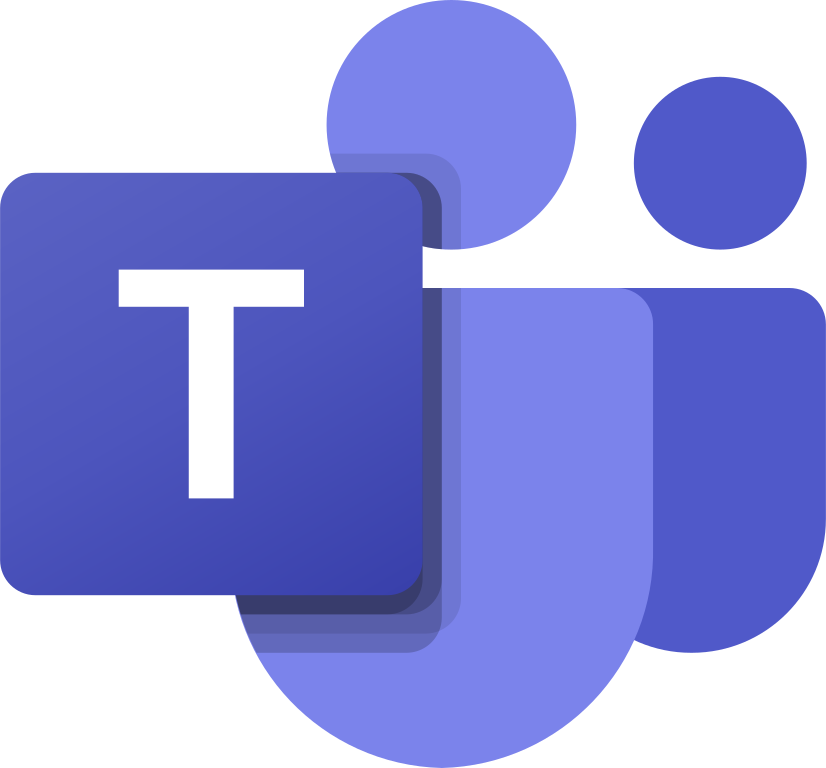 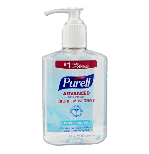 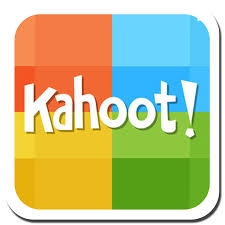 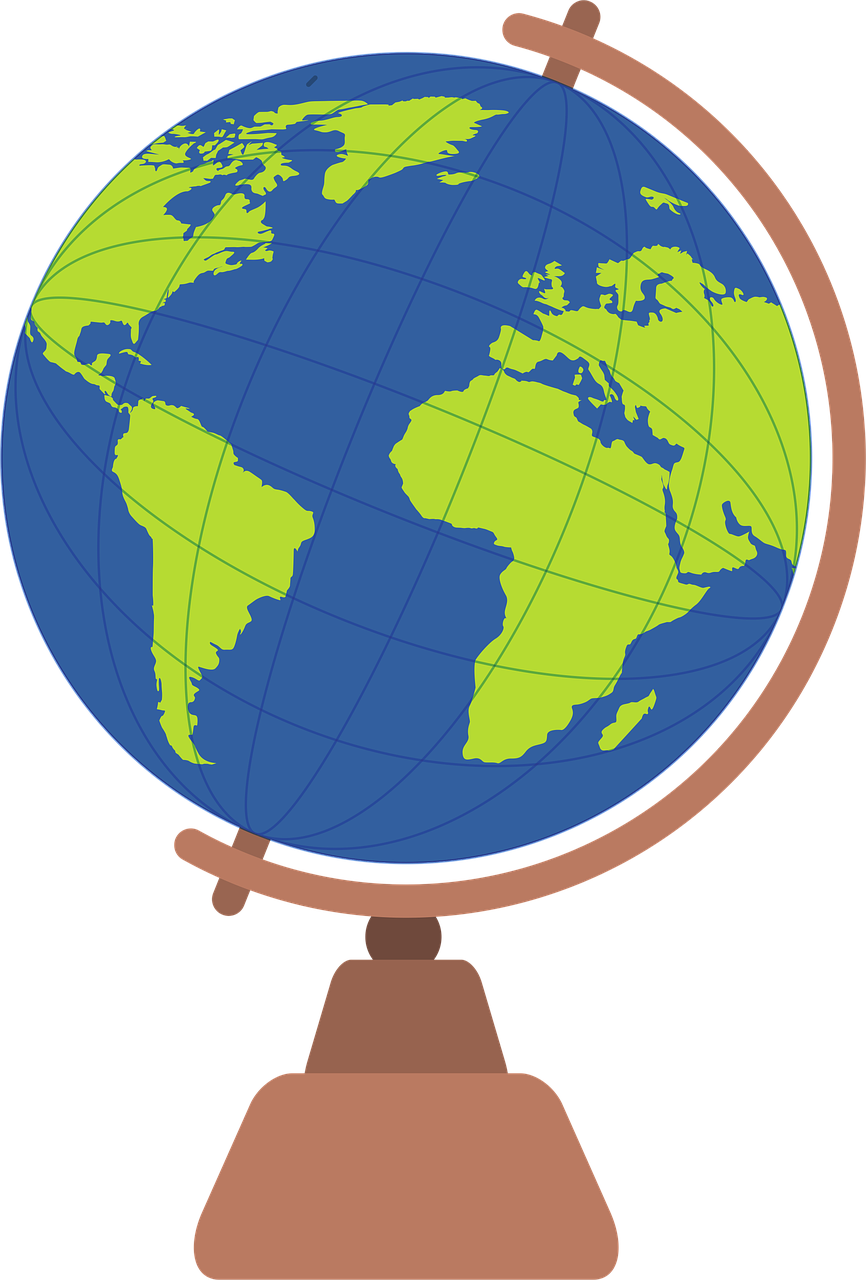 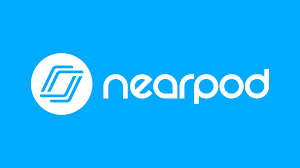 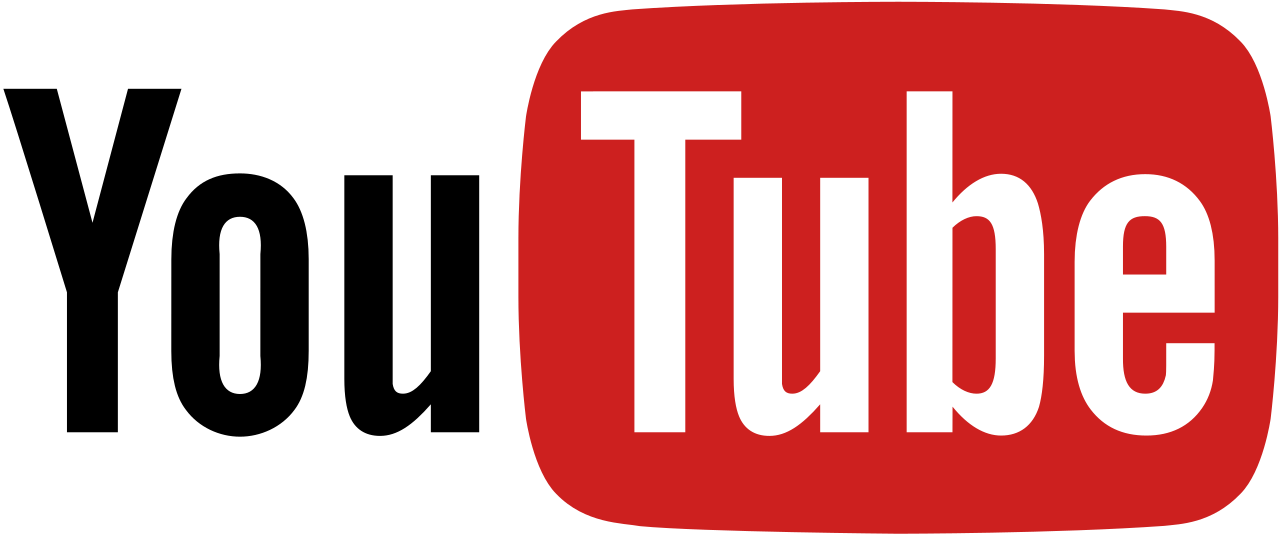 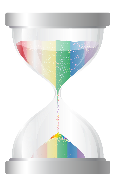 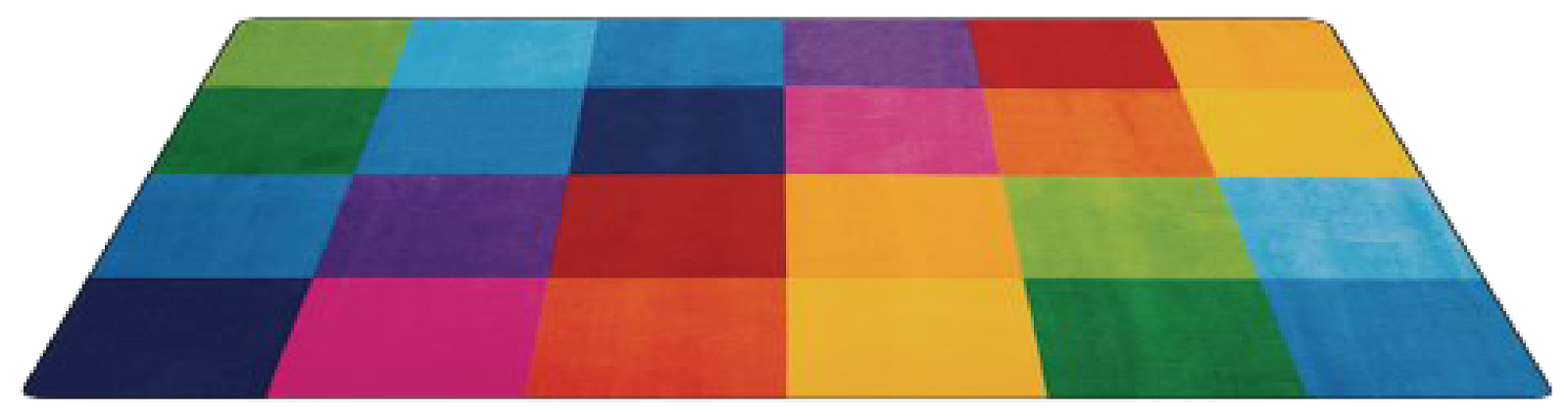 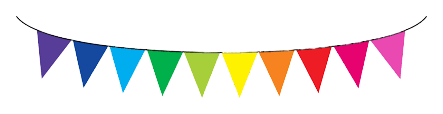 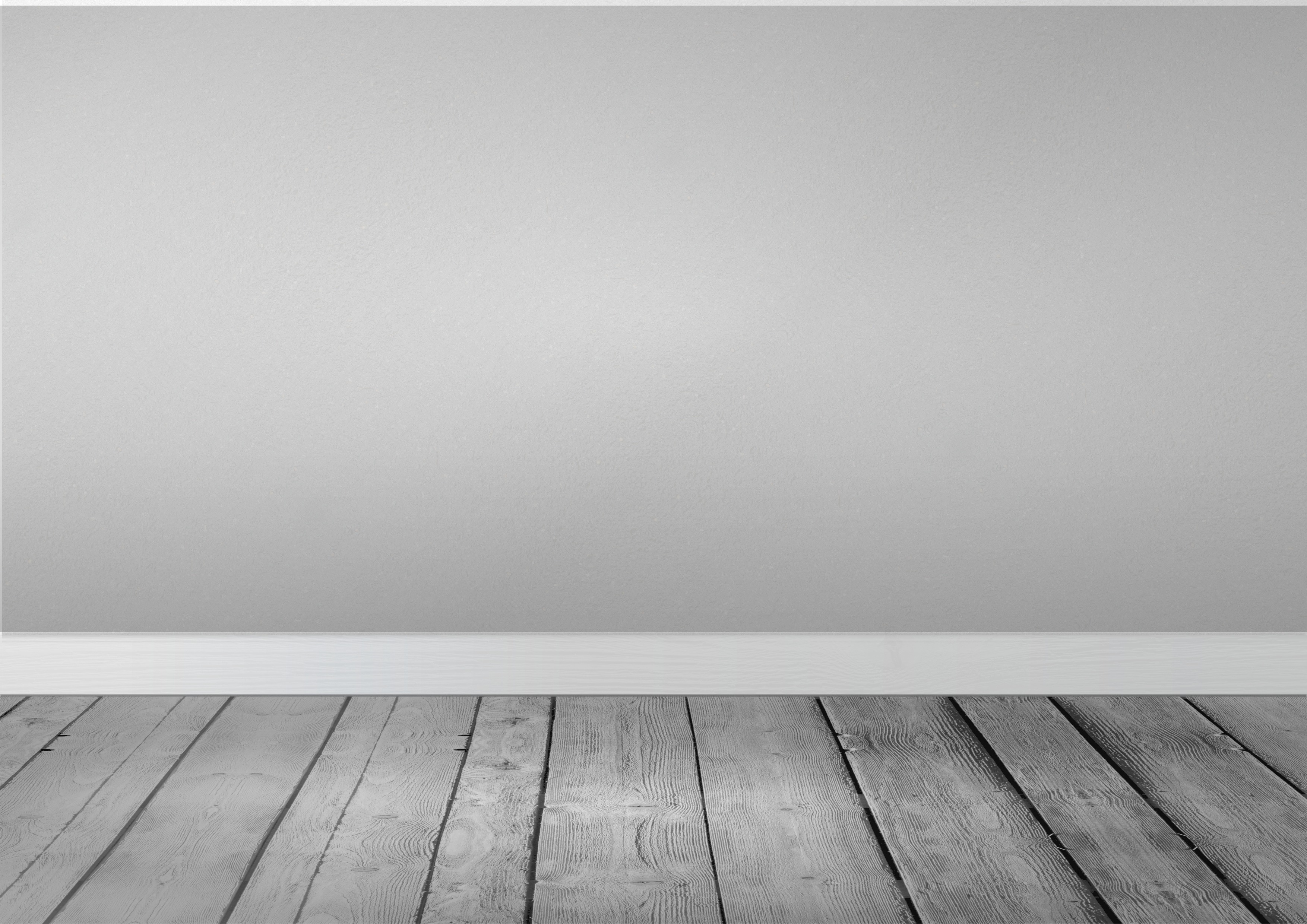 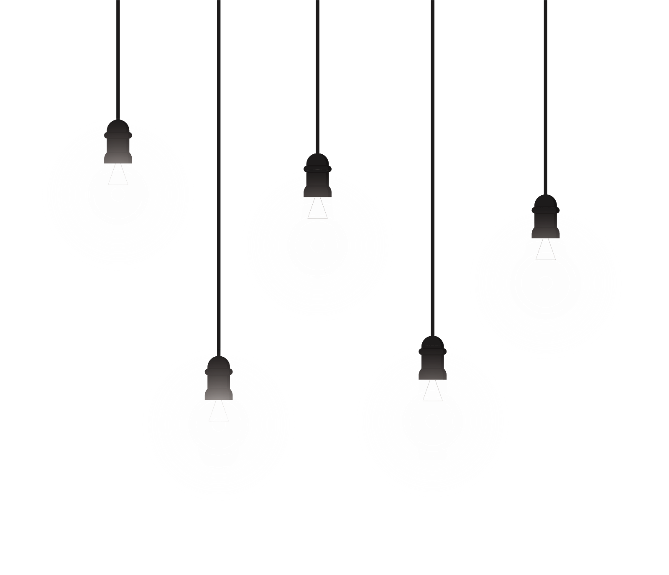 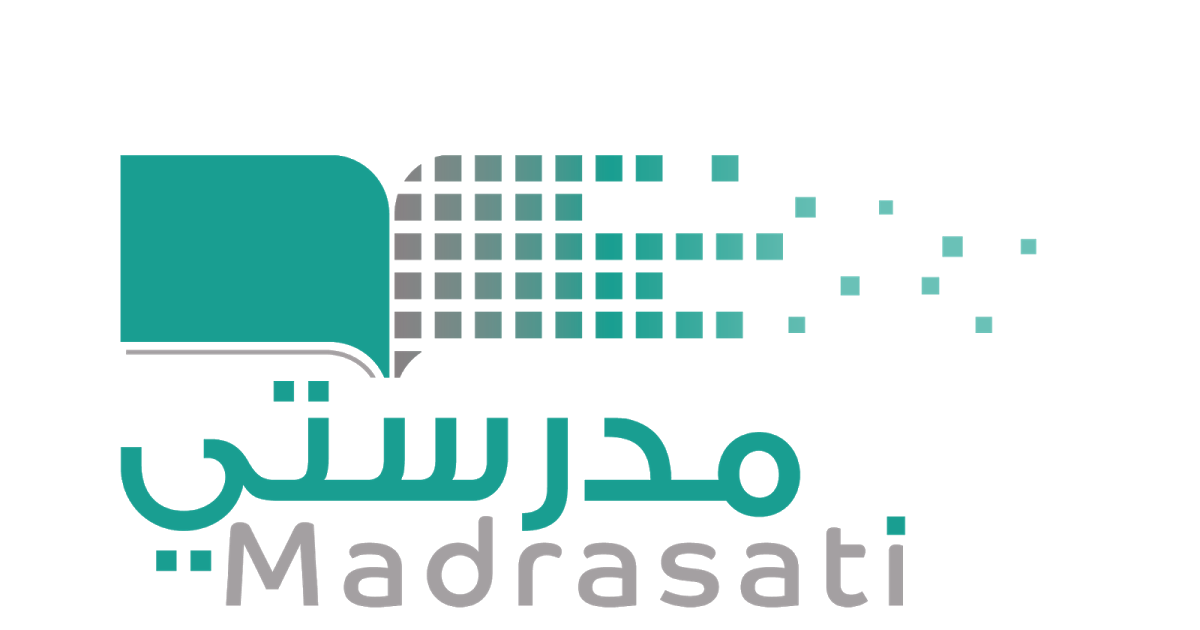 خبرات 
سابقة
السطر
الإملائي
الغلق
التقويم
العرض
الأهداف
التمهيد
الواجب
المكون
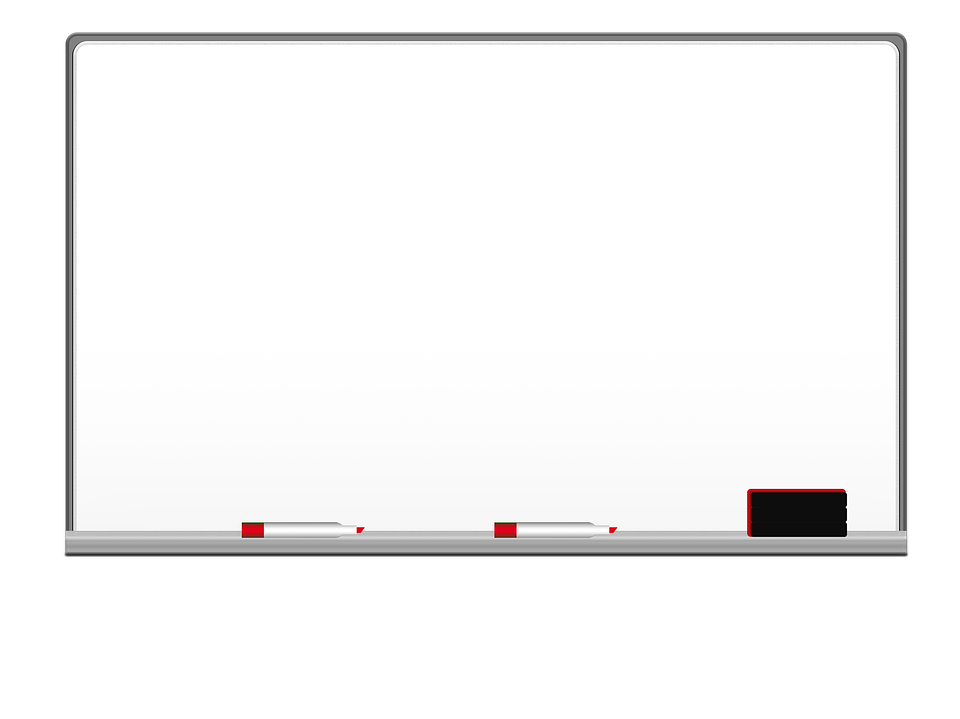 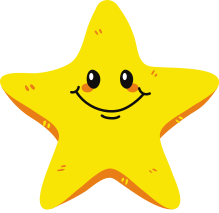 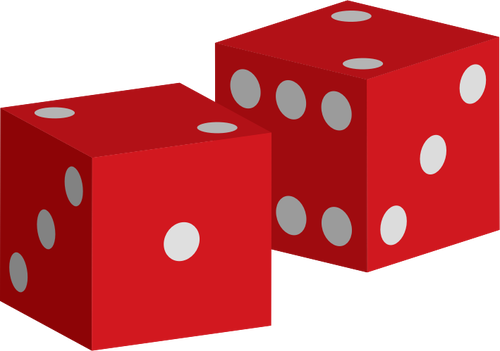 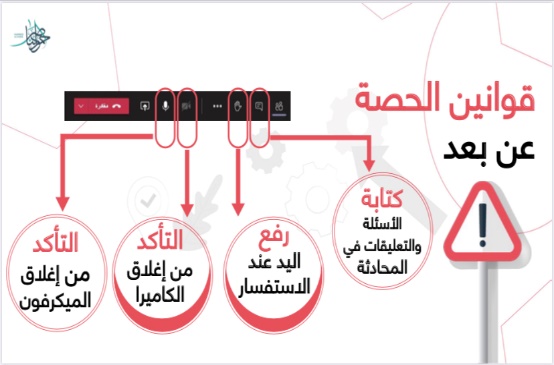 أميرتي قائدة الغد المشرق افتحي كتاب الطالبة
صفحة٩٦-٩٧
توقعي أهداف درسنا
قراءة الصور
جدول التعلم
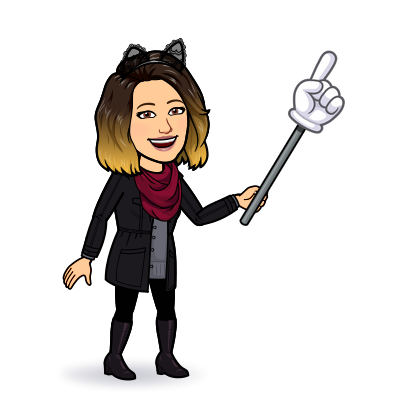 التفكير الناقد
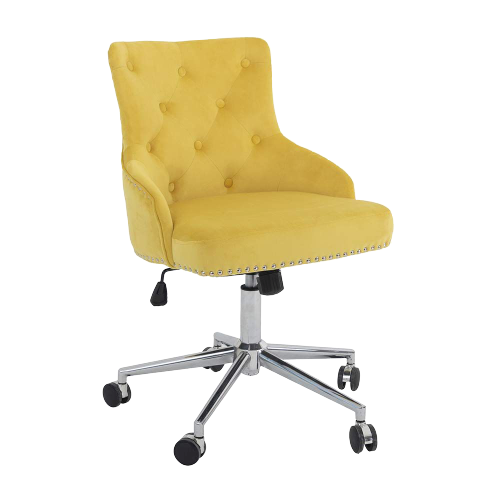 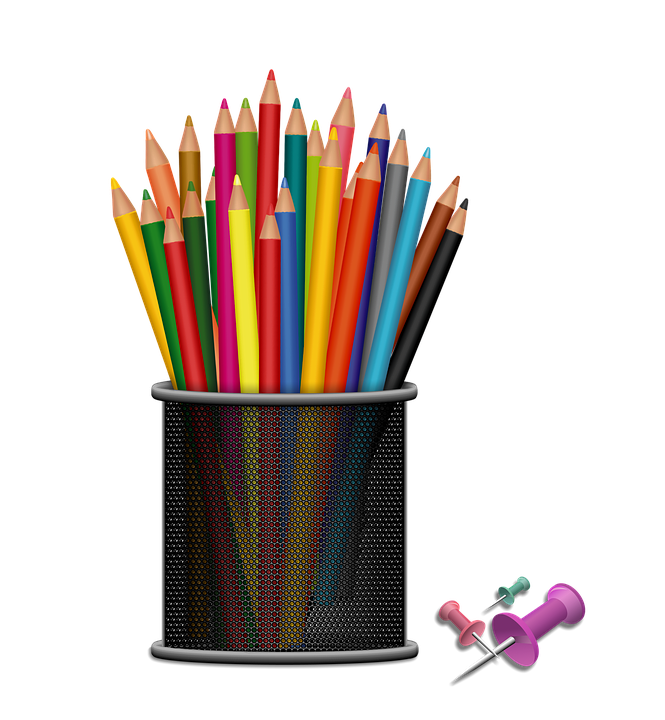 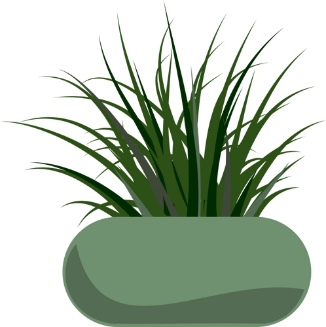 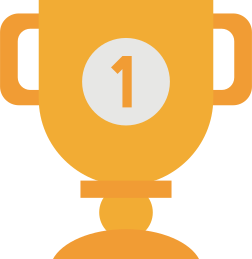 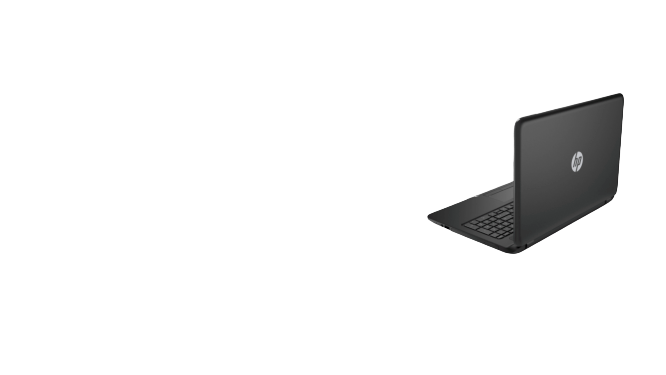 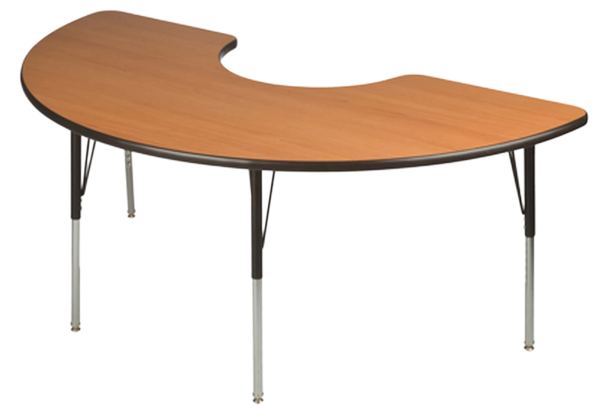 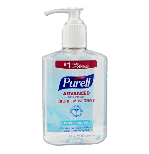 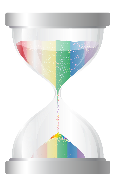 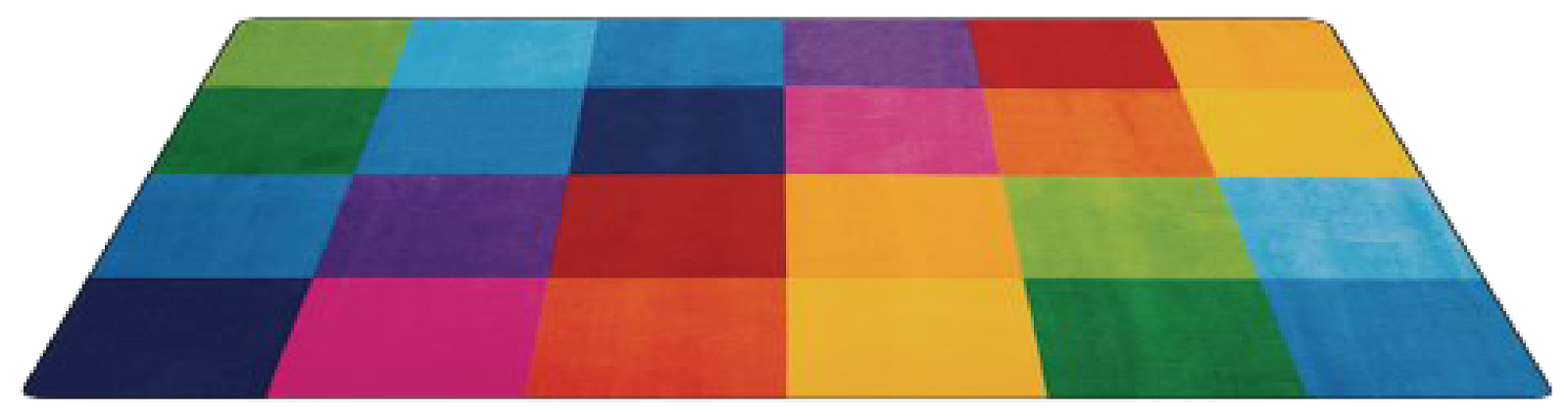 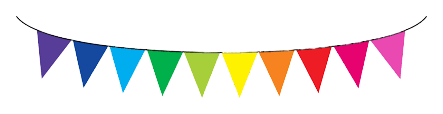 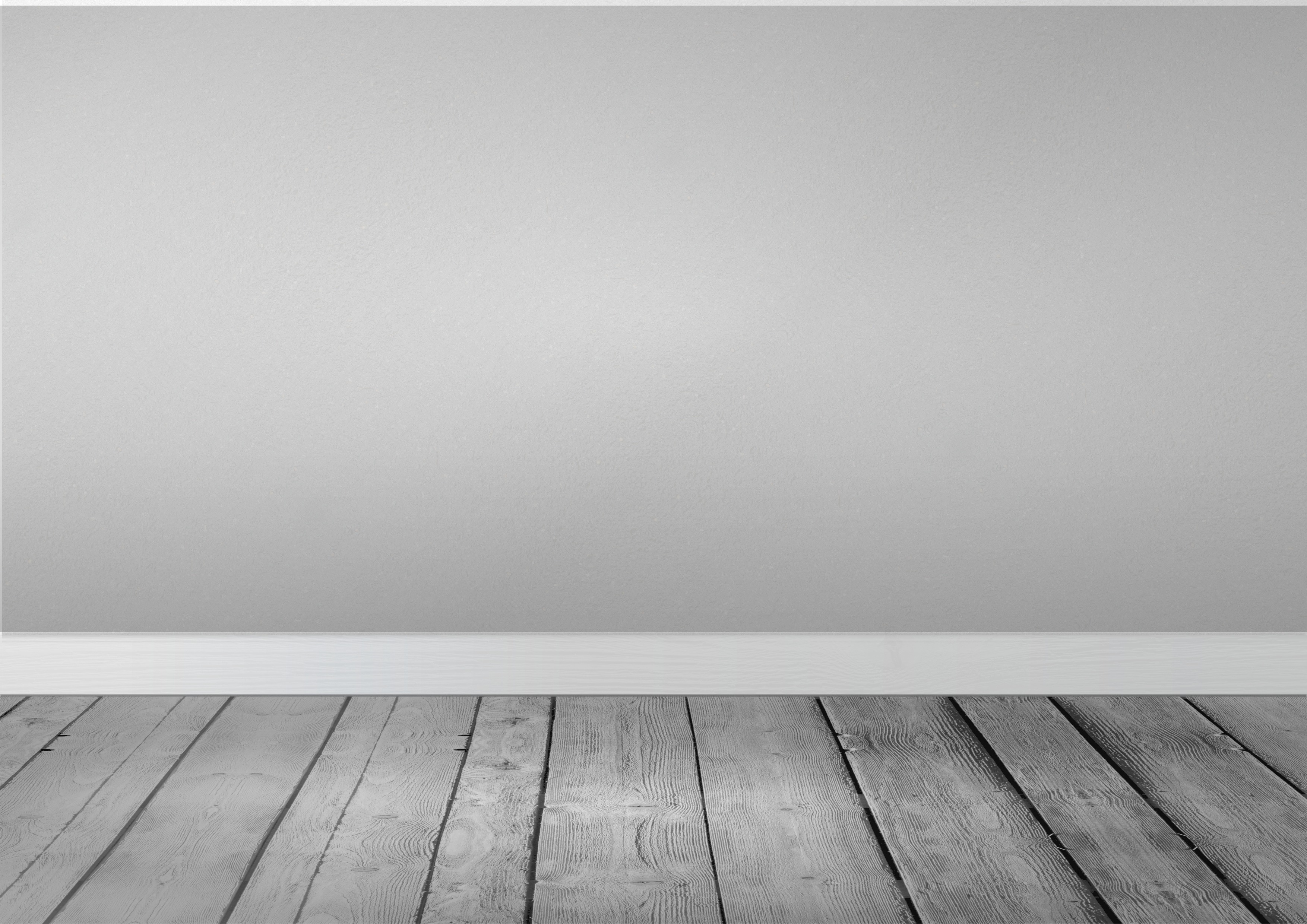 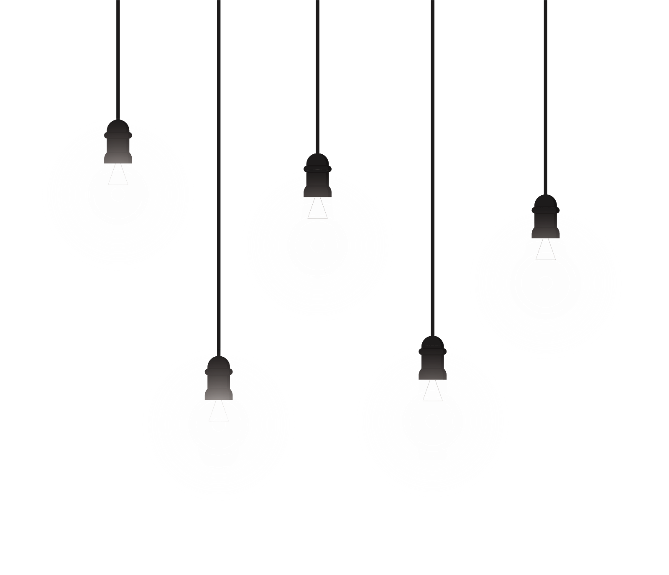 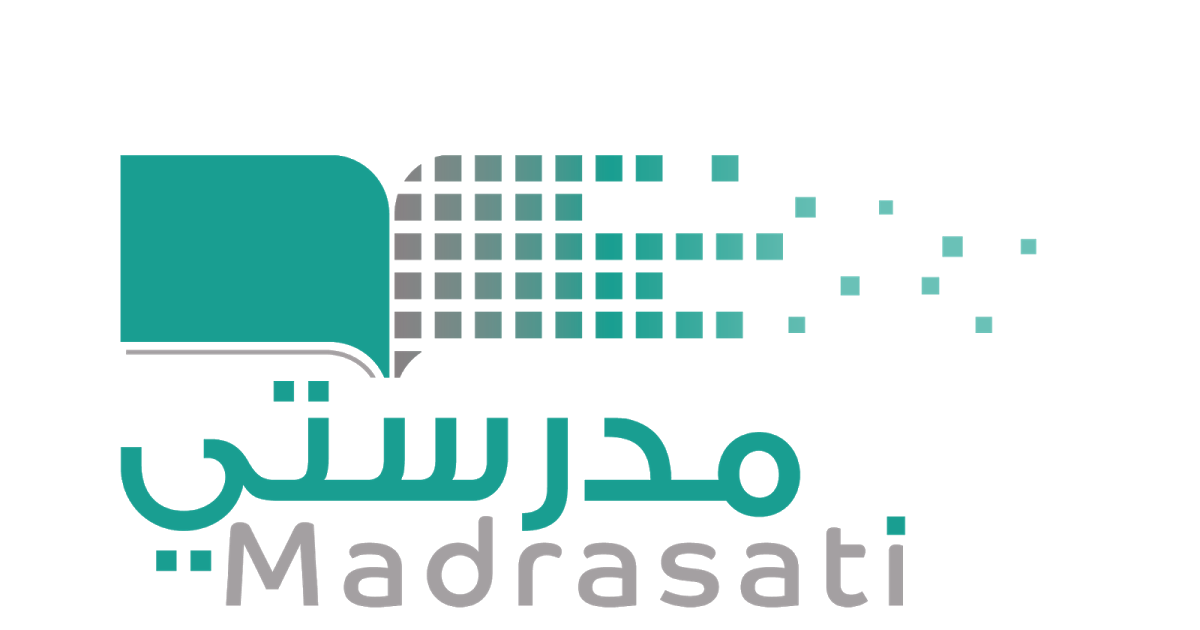 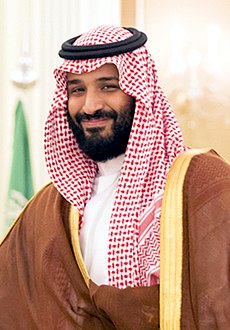 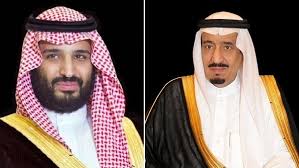 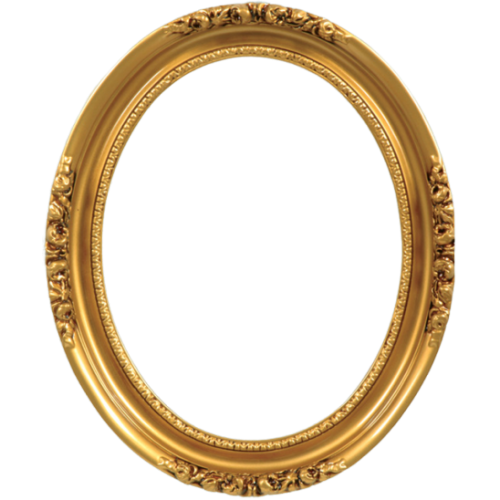 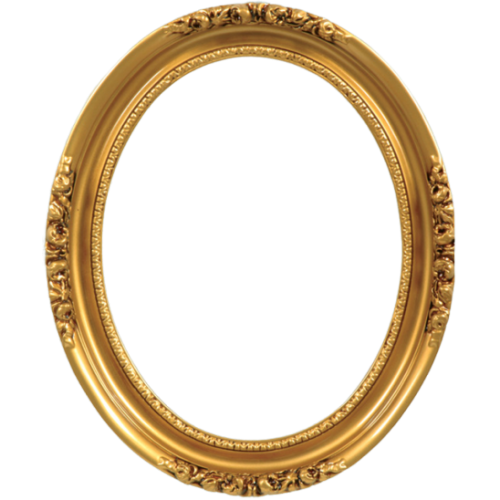 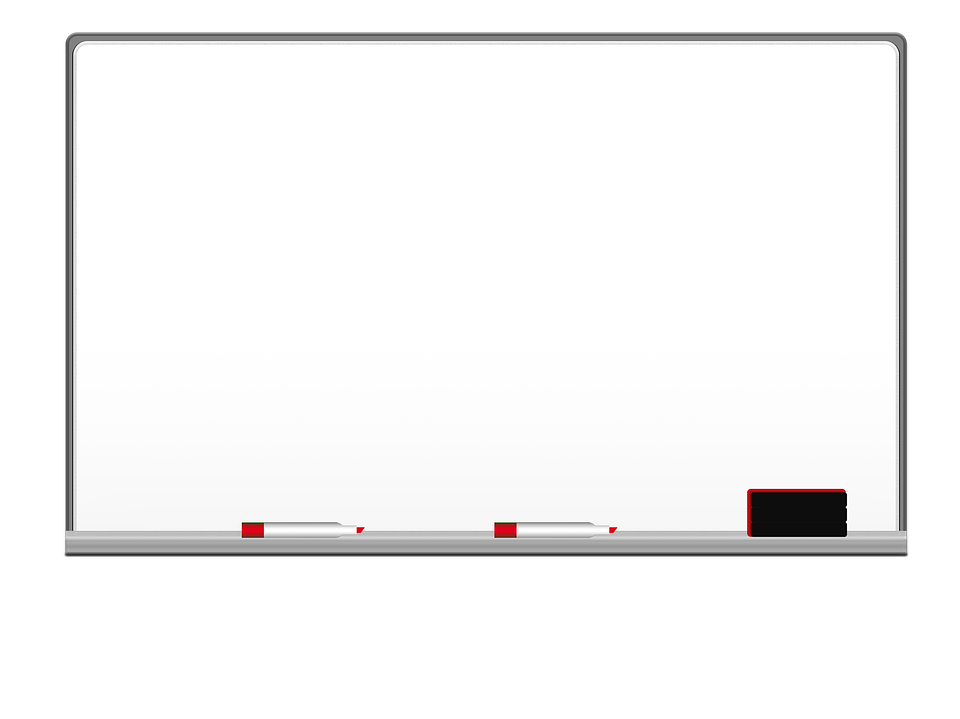 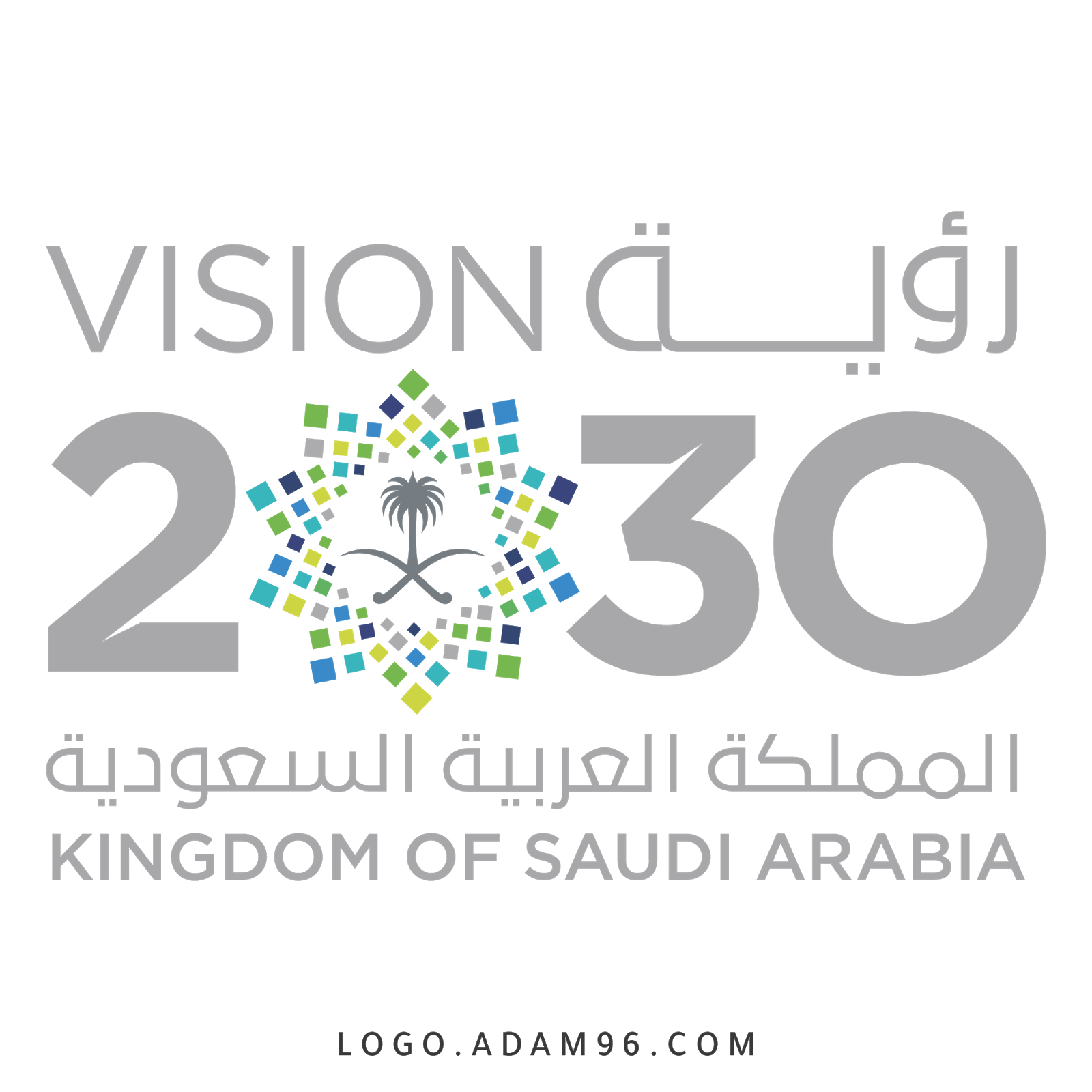 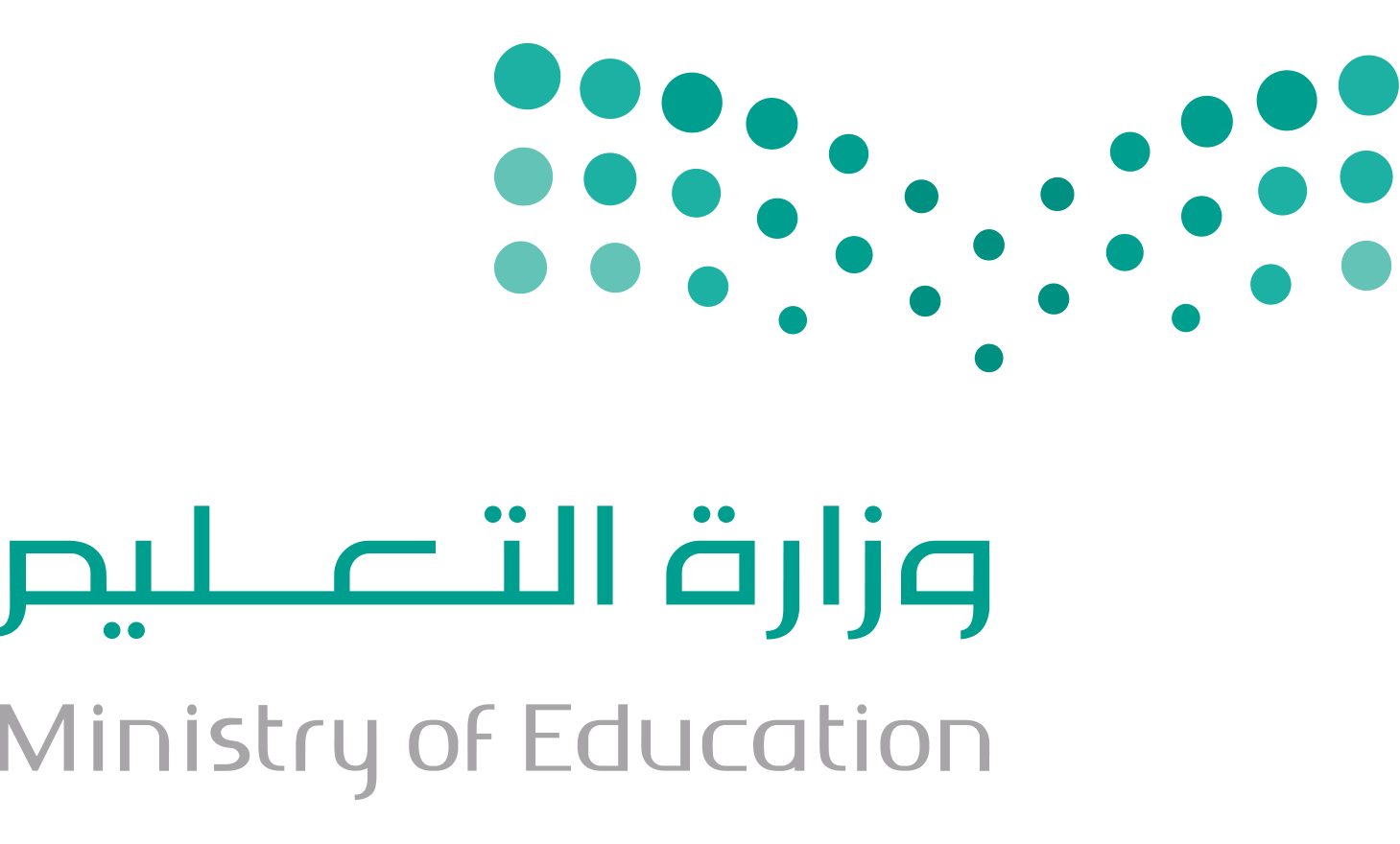 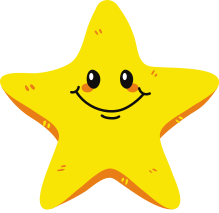 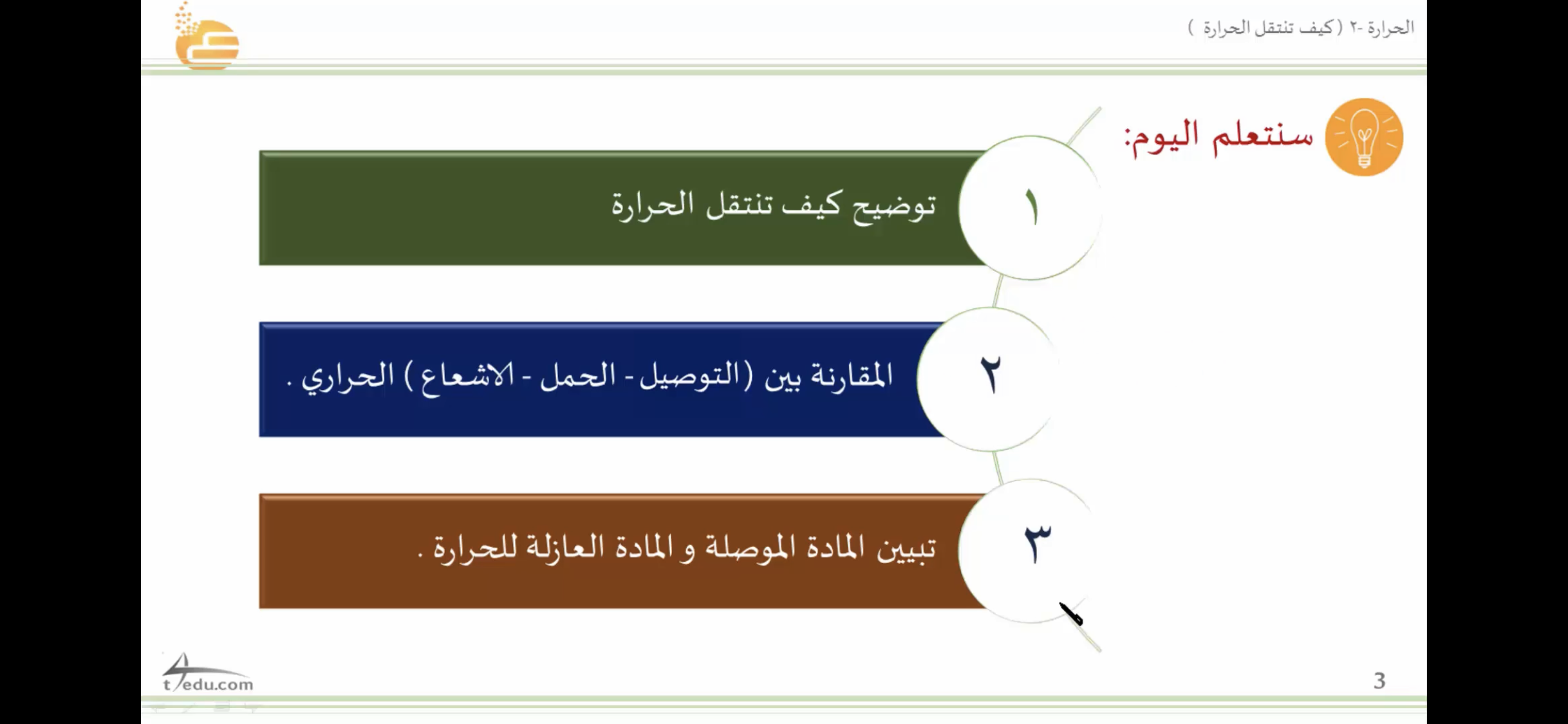 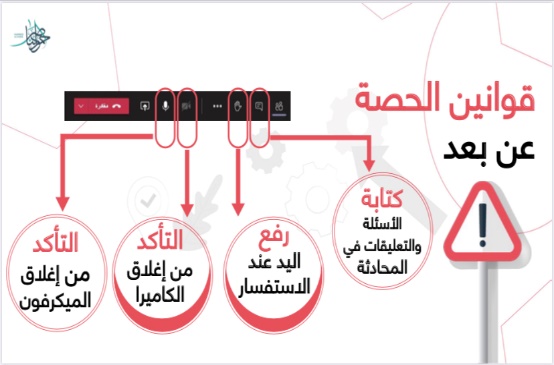 قراءة الصور
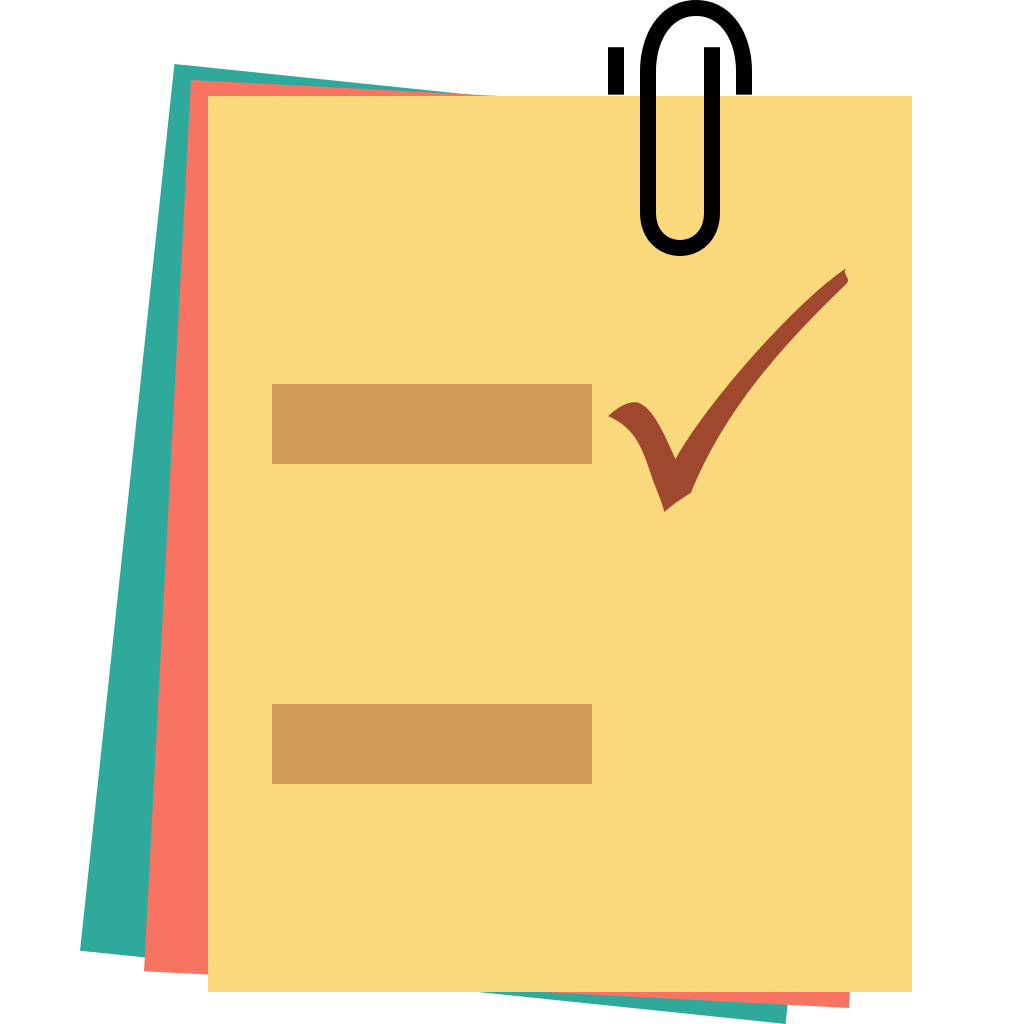 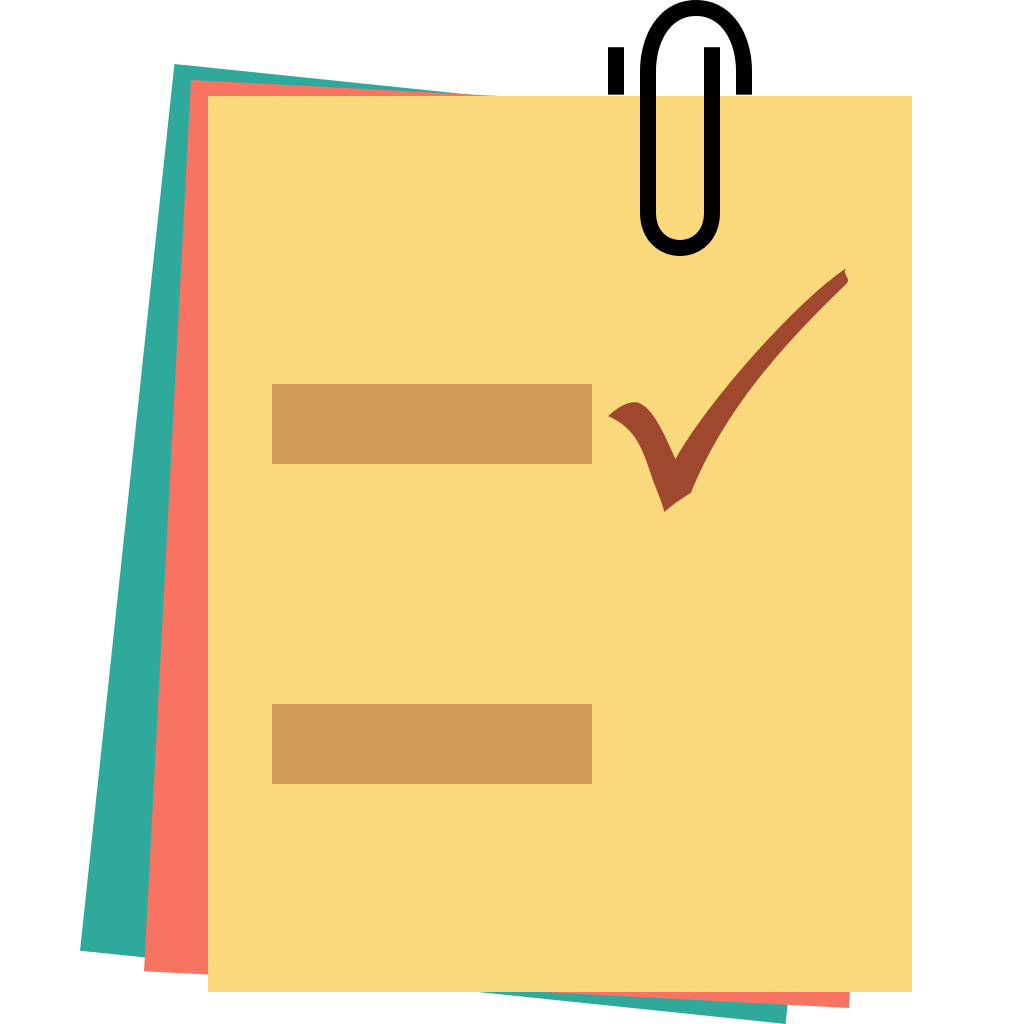 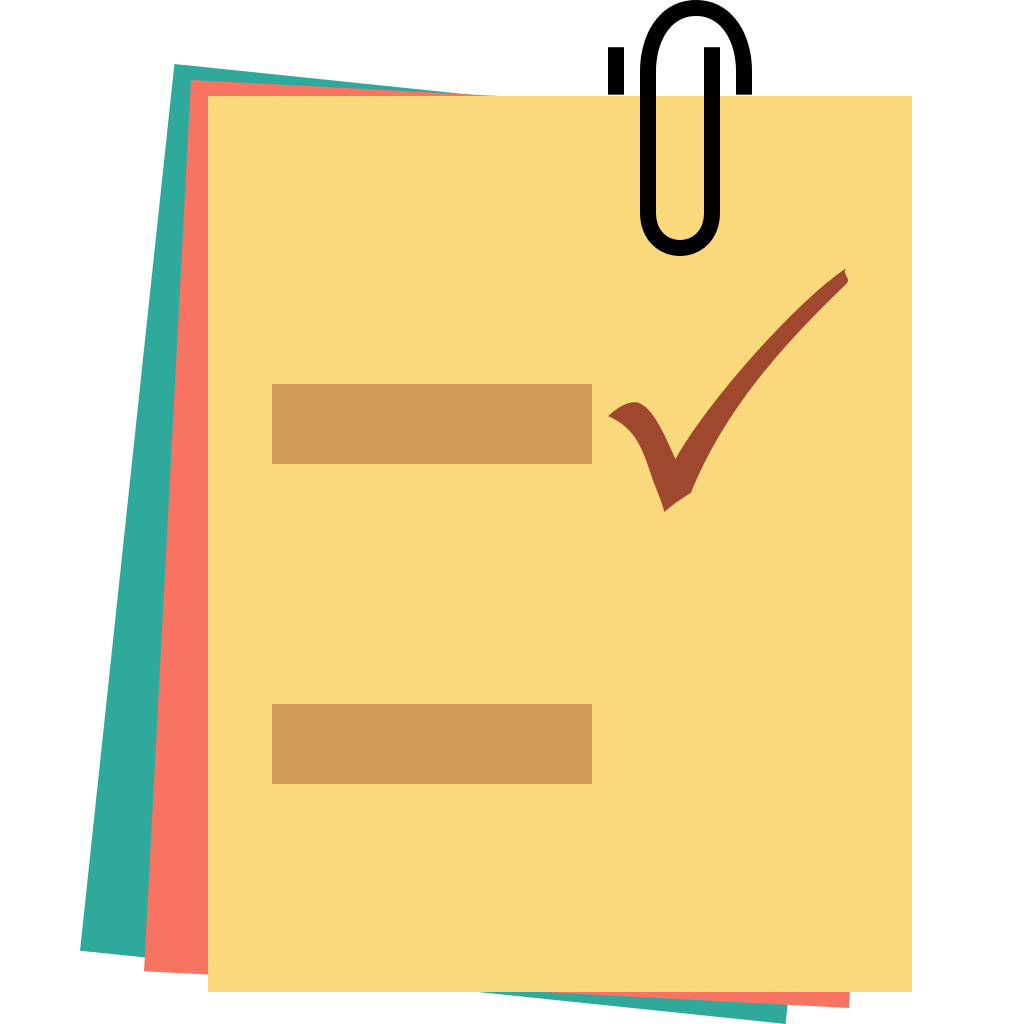 ننطلق
الحضور
جدول التعلم
الدعاء
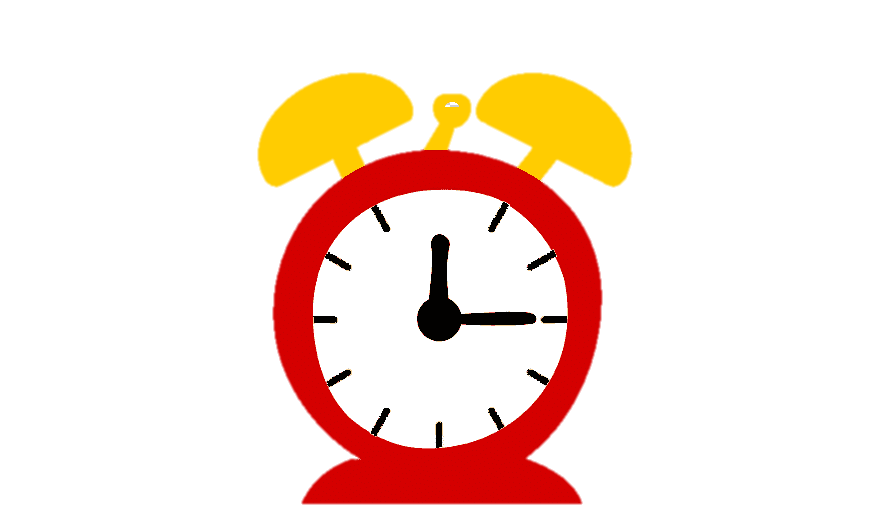 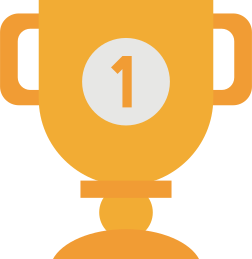 التفكير الناقد
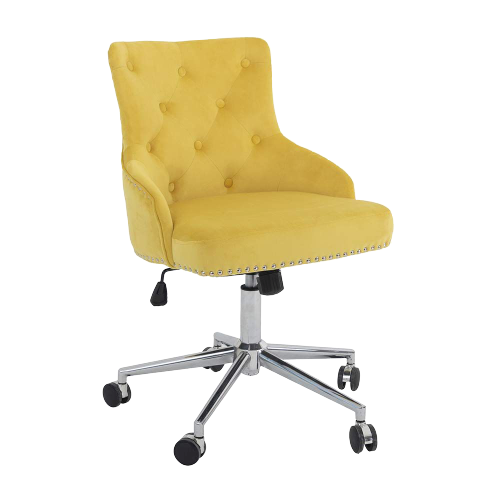 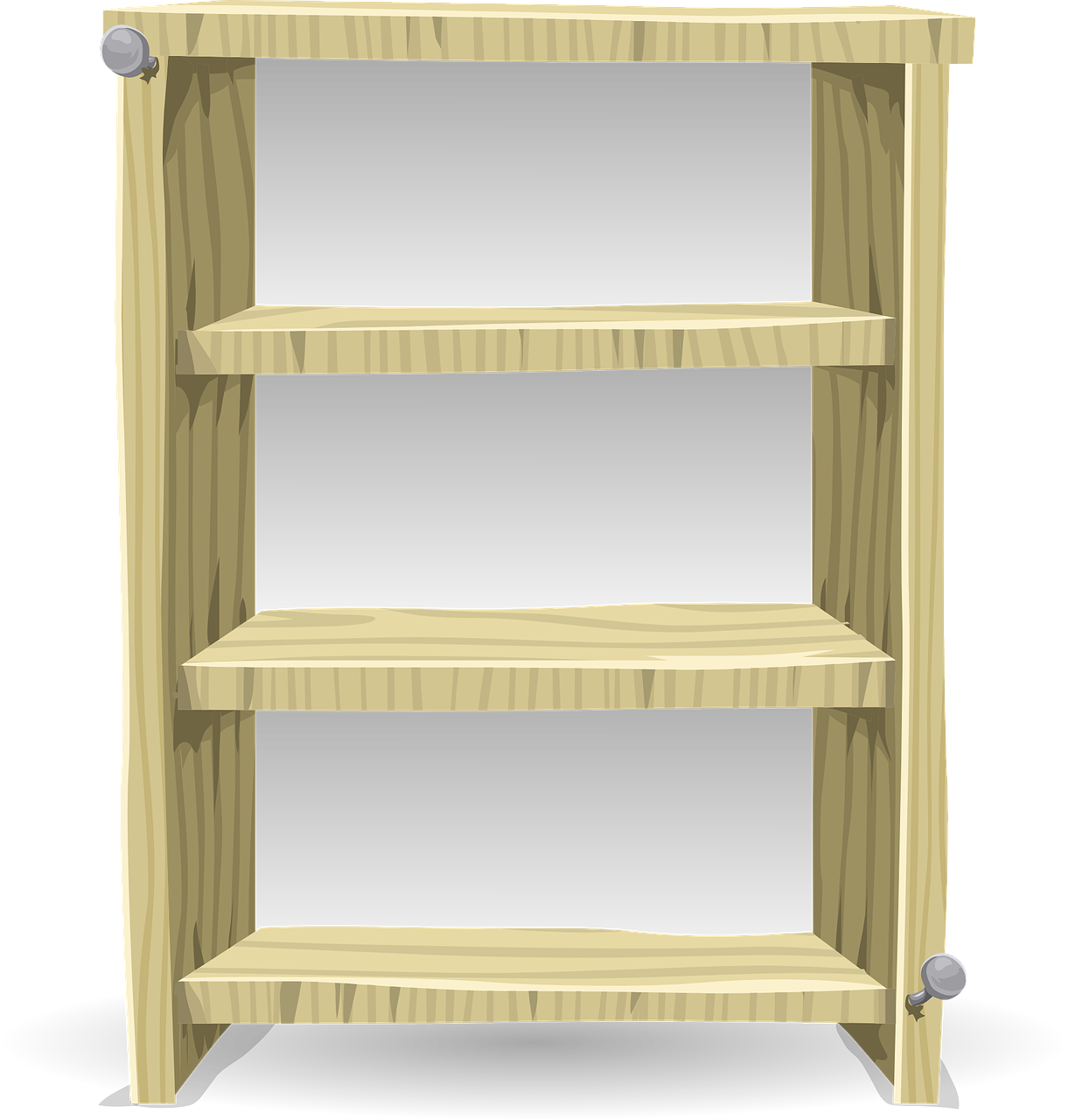 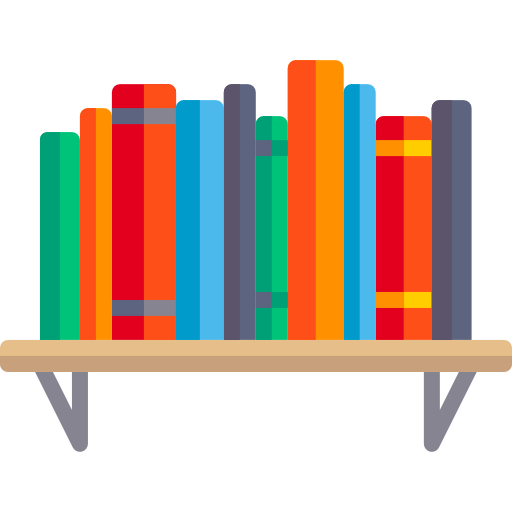 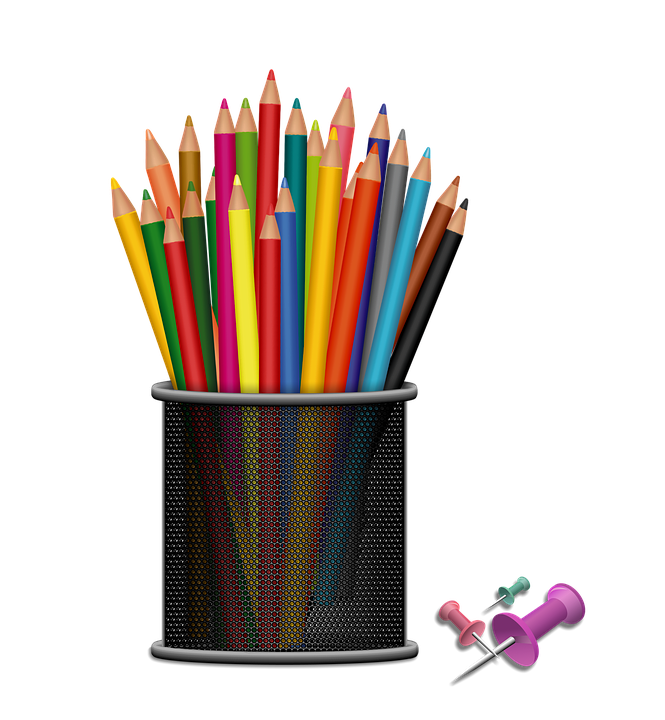 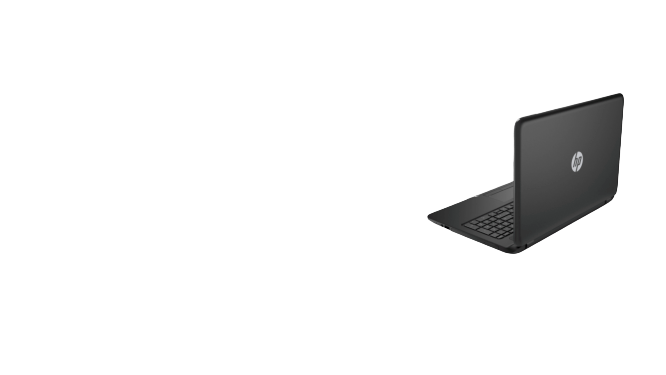 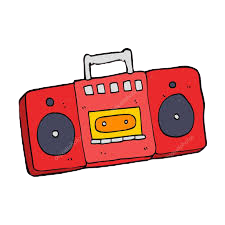 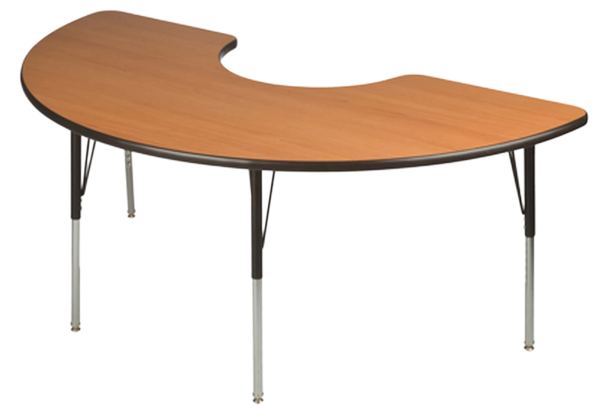 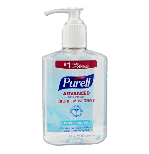 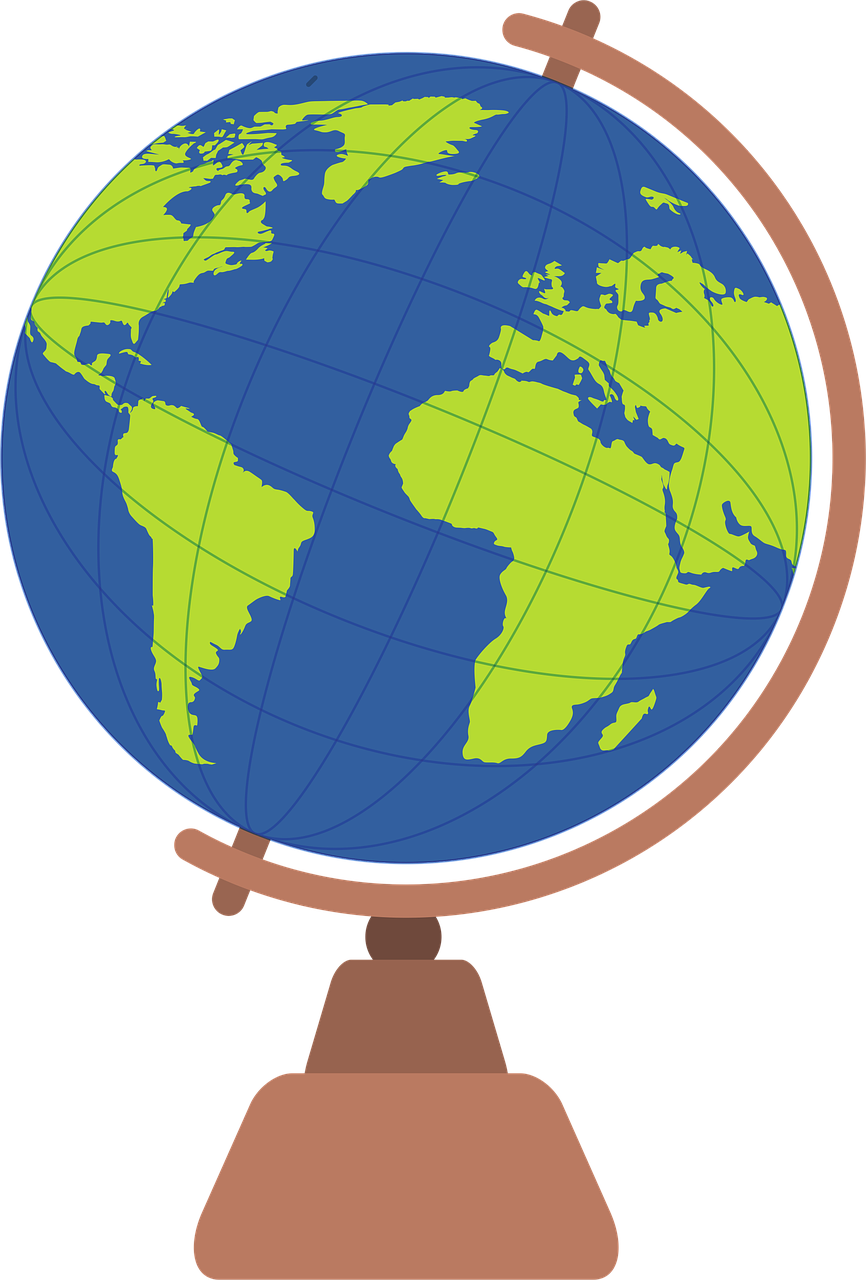 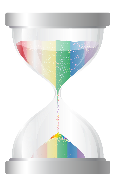 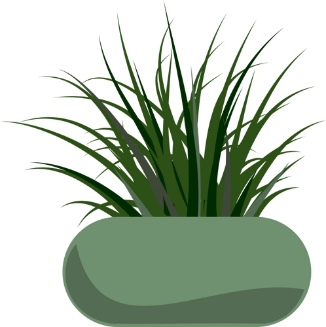 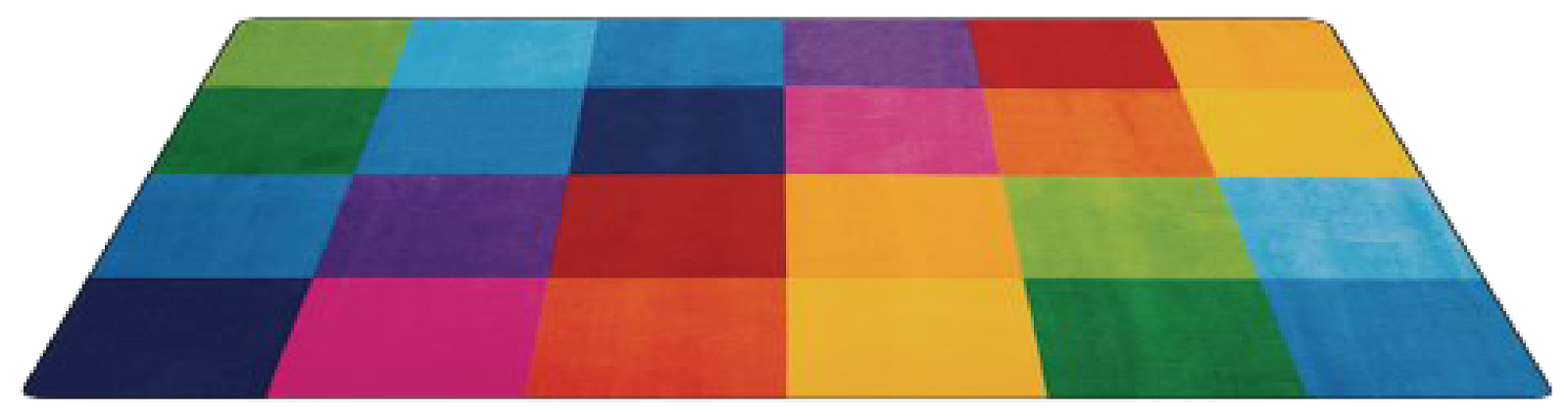 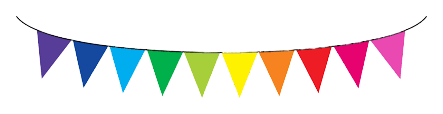 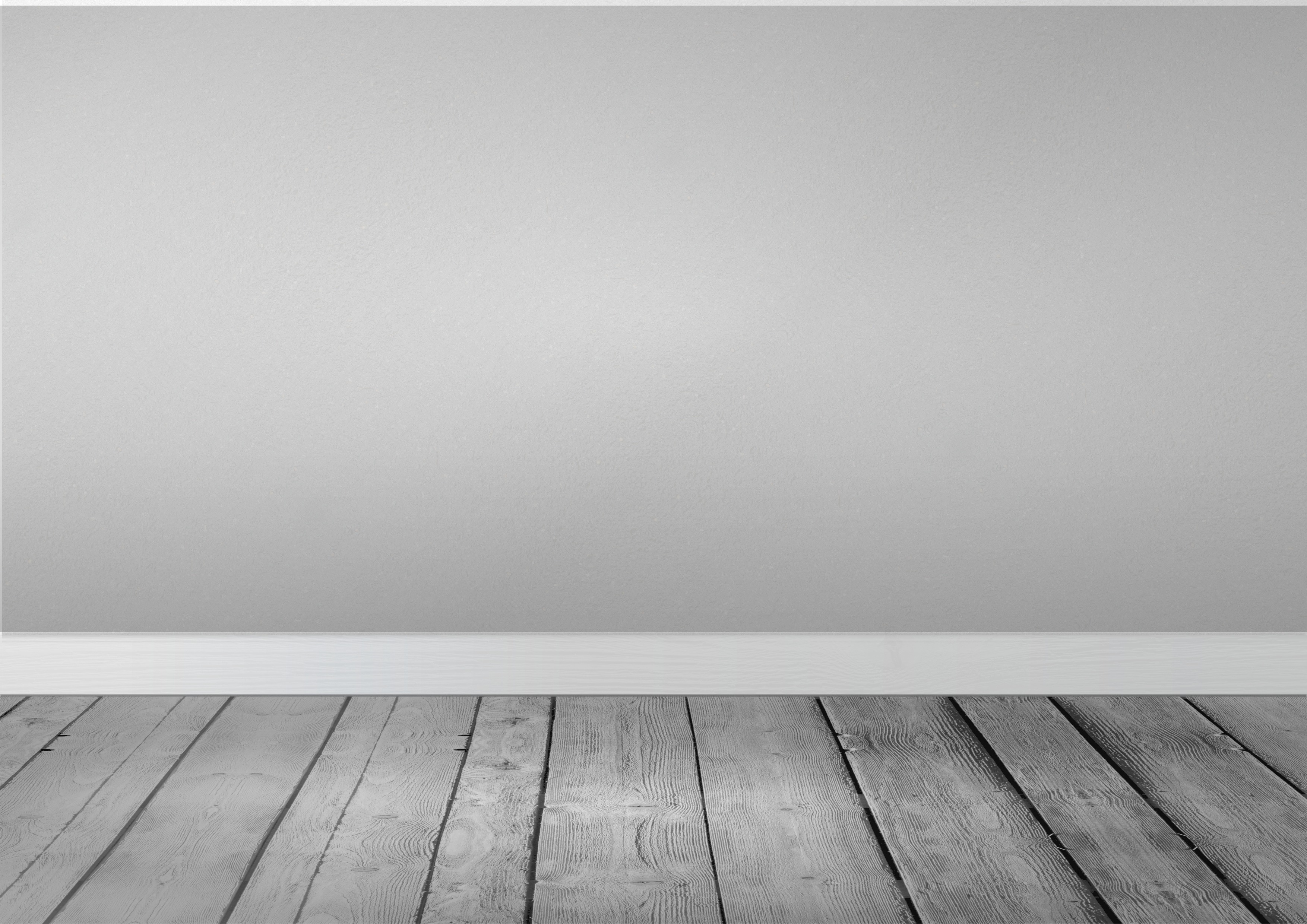 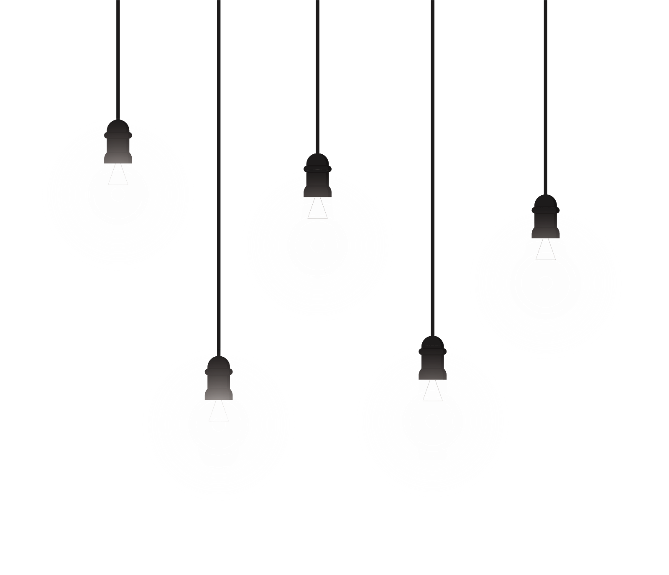 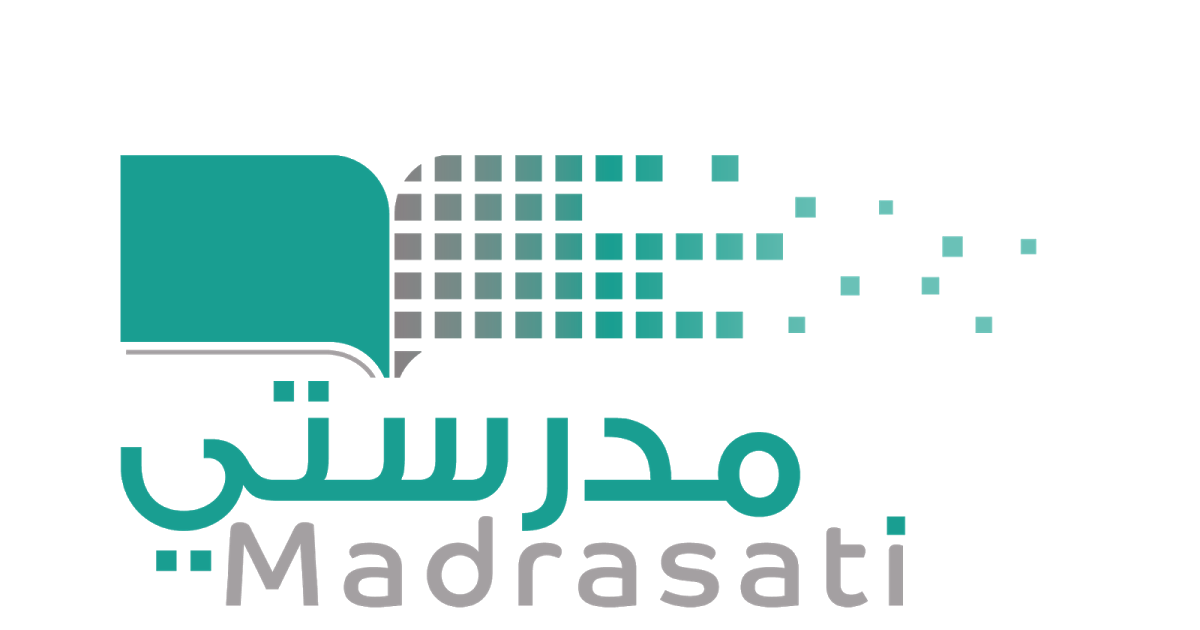 خبرات 
سابقة
التقويم
الشرح
اسكشف
التهيئة
الواجب
الاهداف
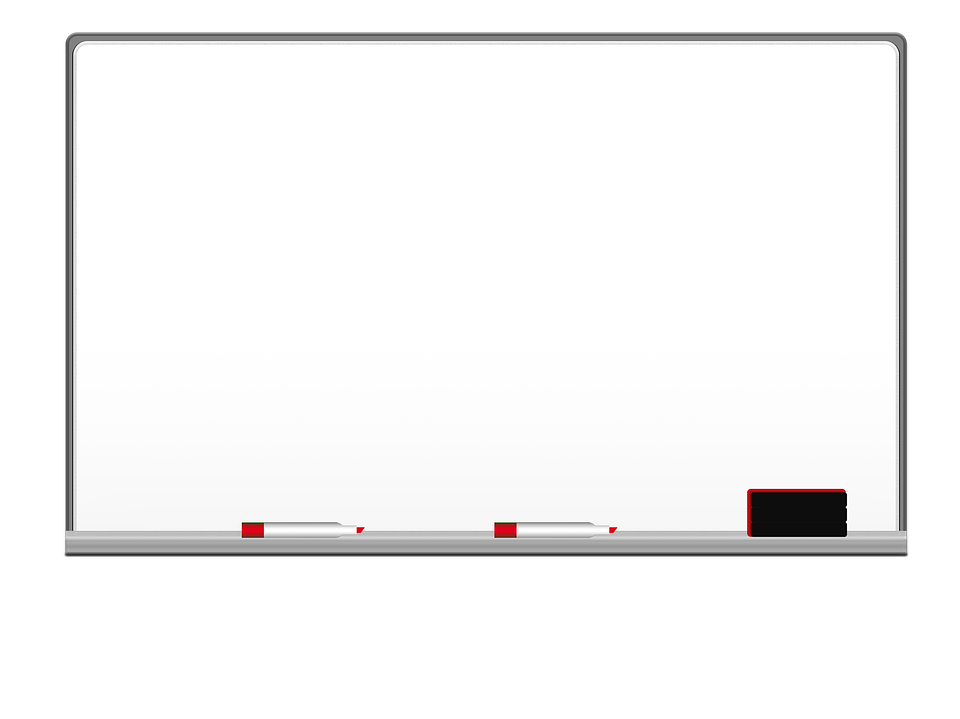 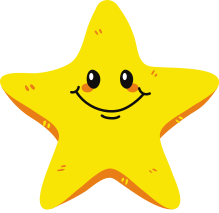 تصفحي الكتاب واجيبي على الفراغات بعد قراءة النص واستيعابه :
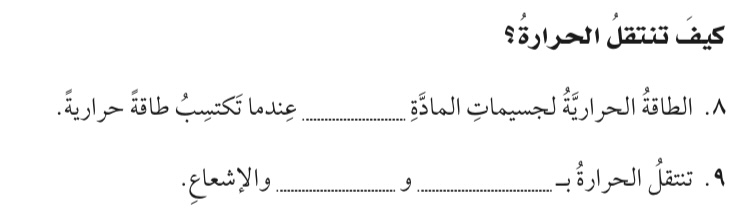 صفحة ١١٢-١١٣
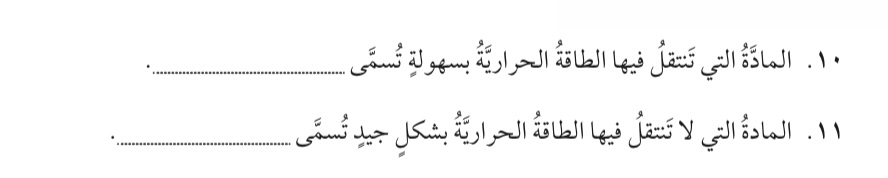 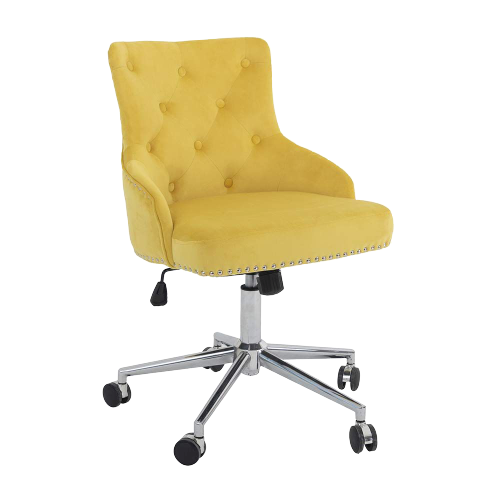 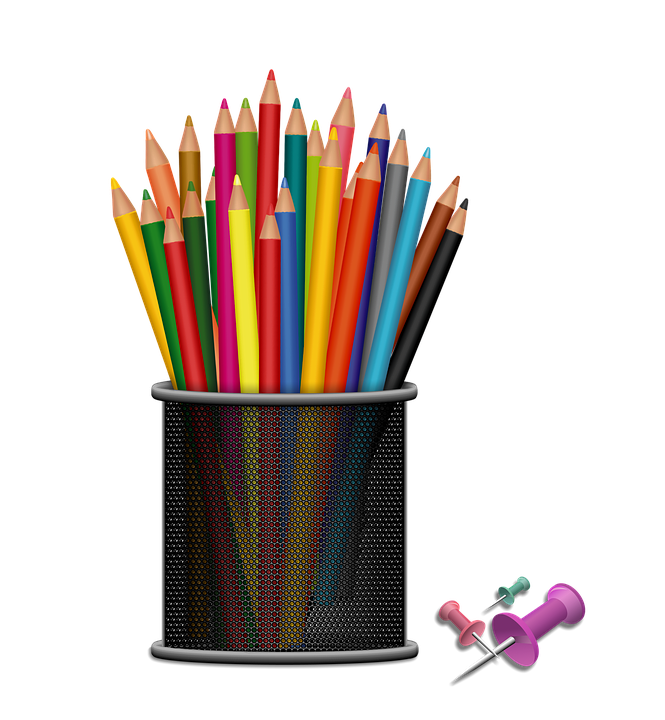 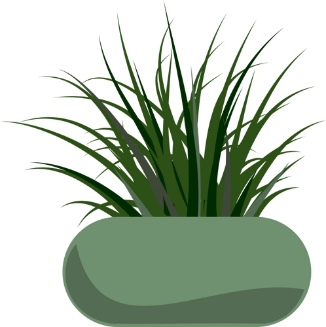 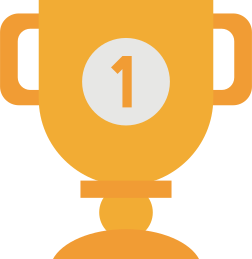 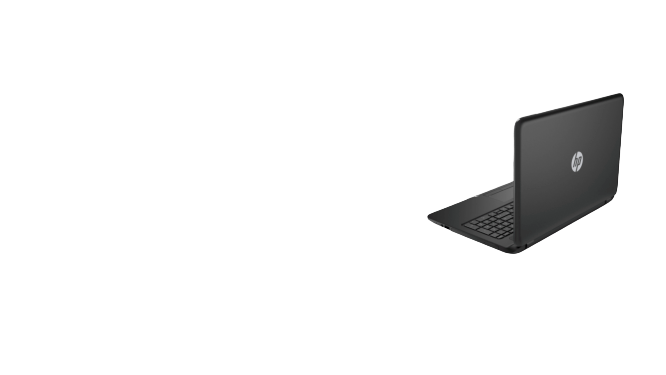 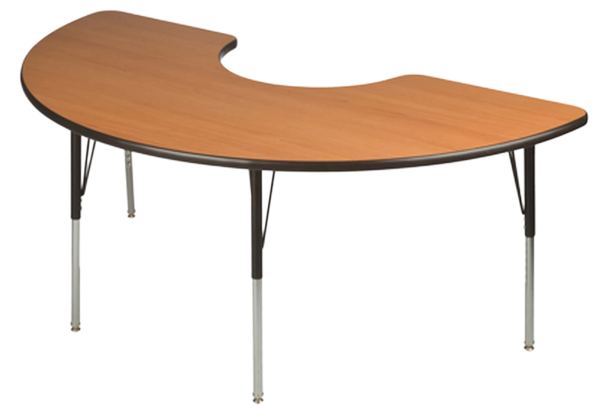 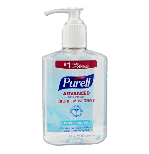 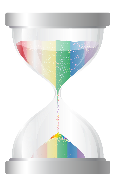 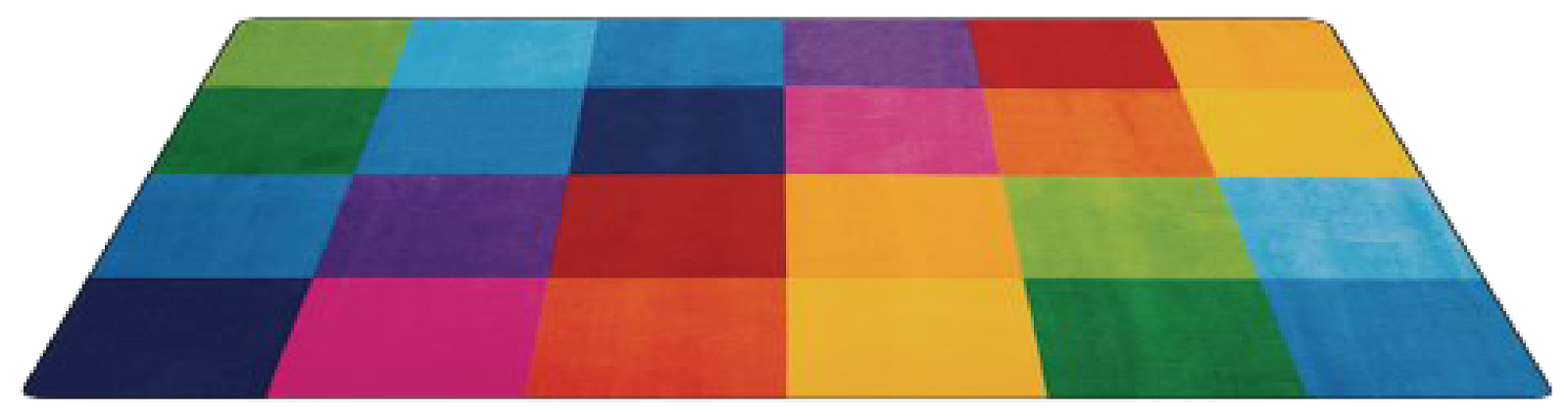 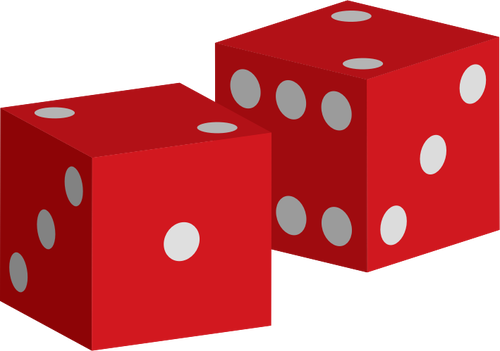 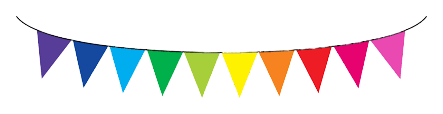 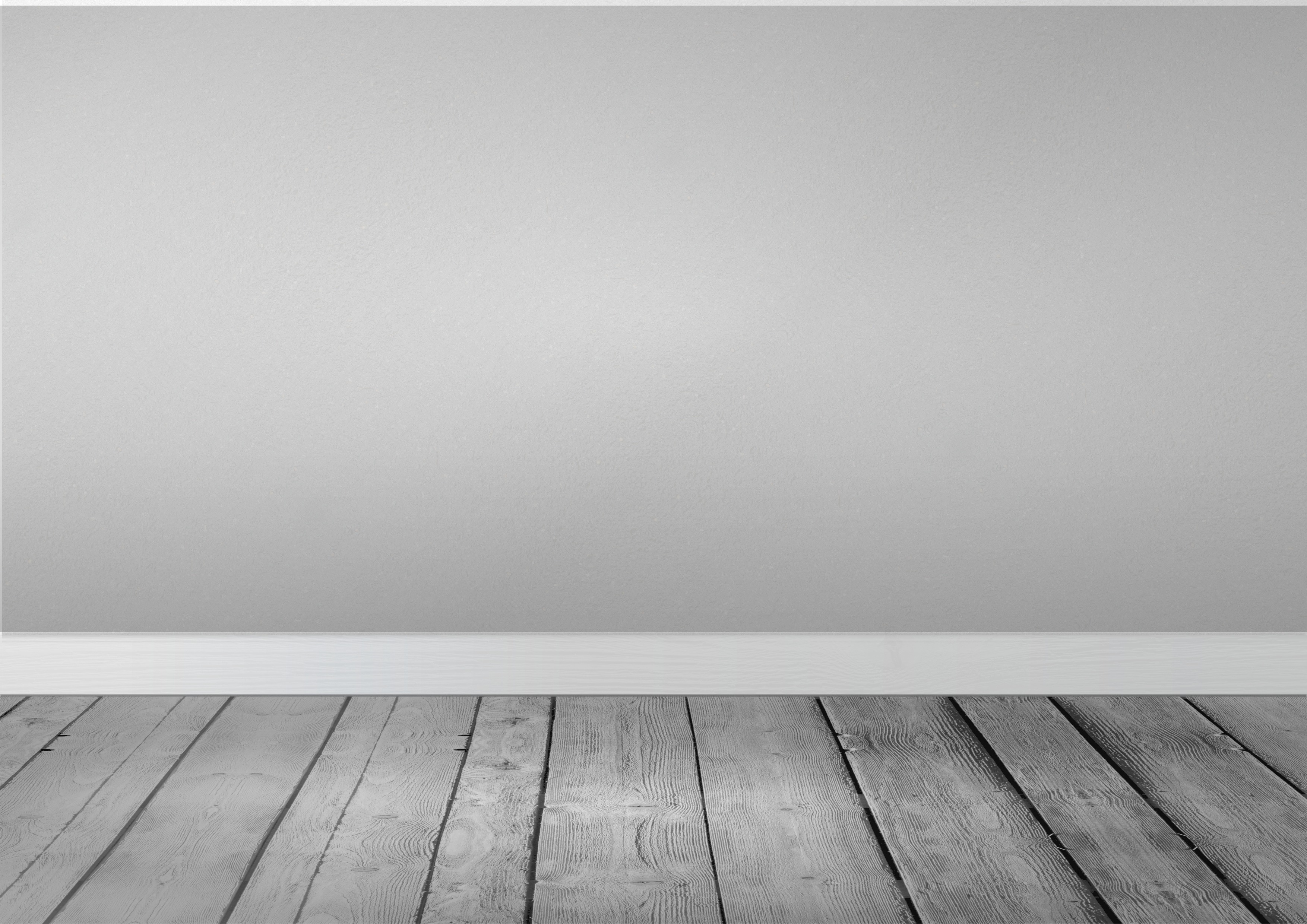 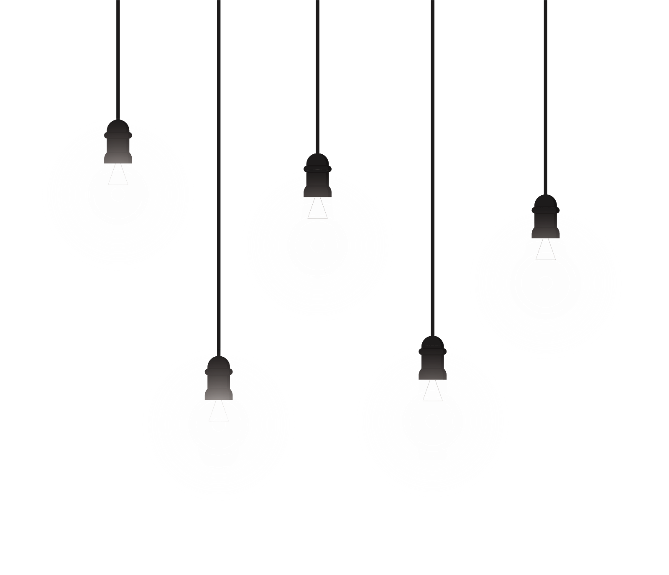 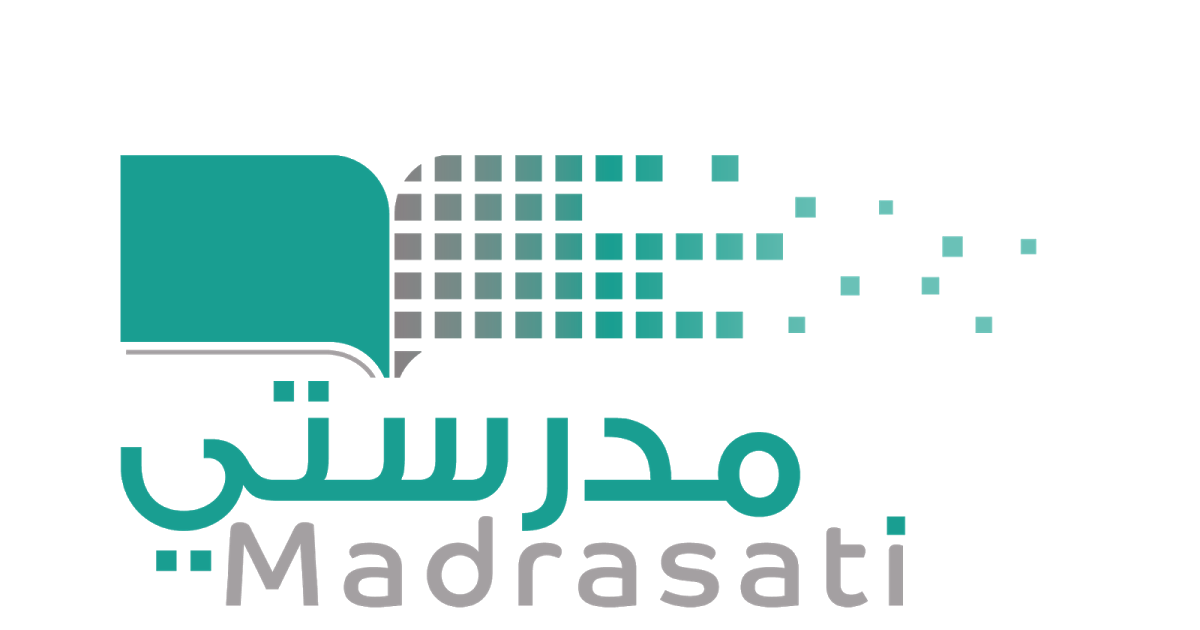 خبرات 
سابقة
التقويم
الشرح
اسكشف
التهيئة
الواجب
الاهداف
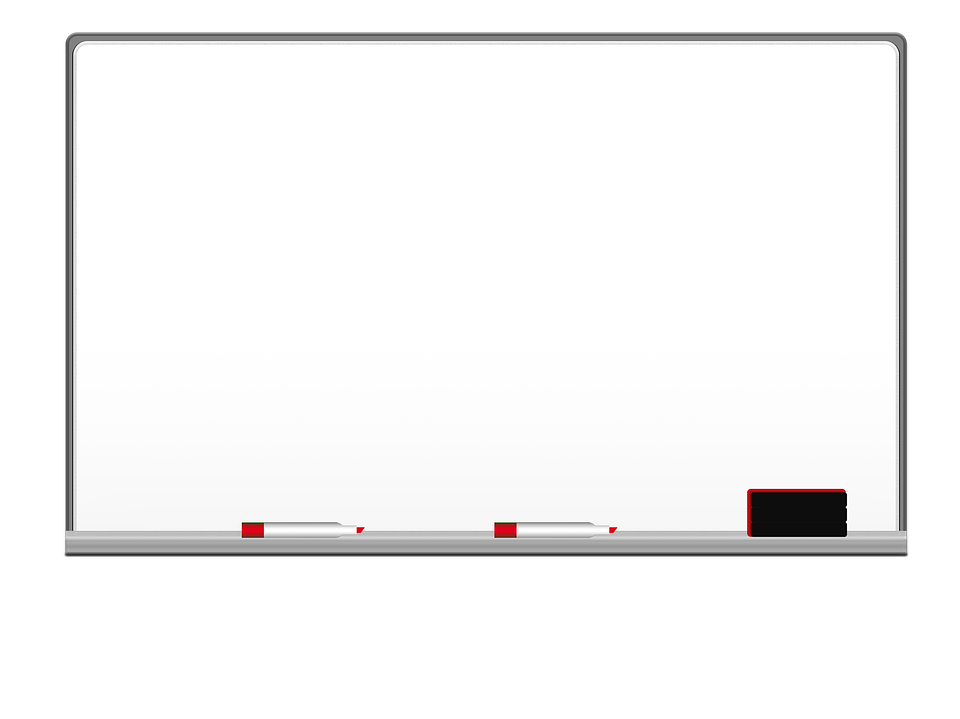 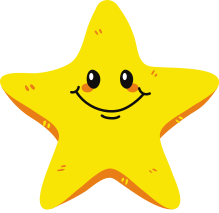 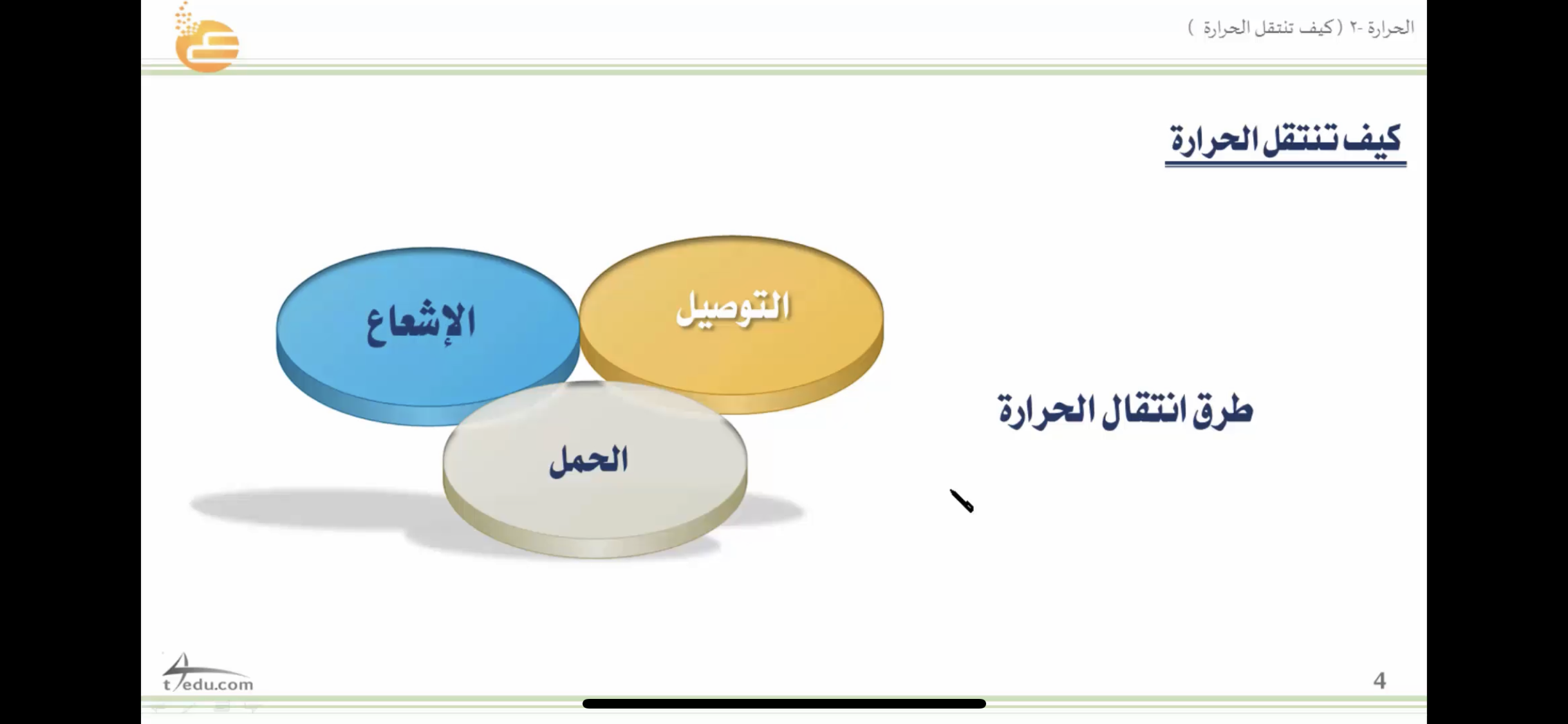 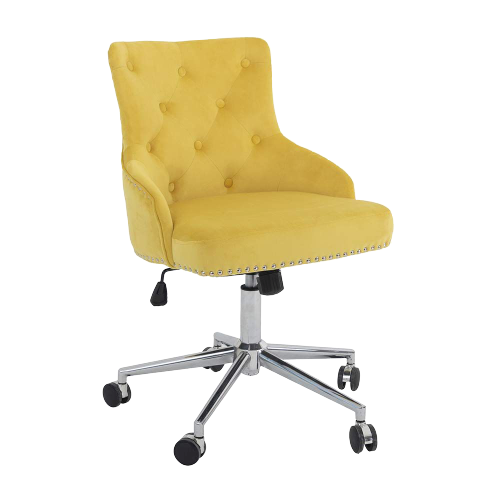 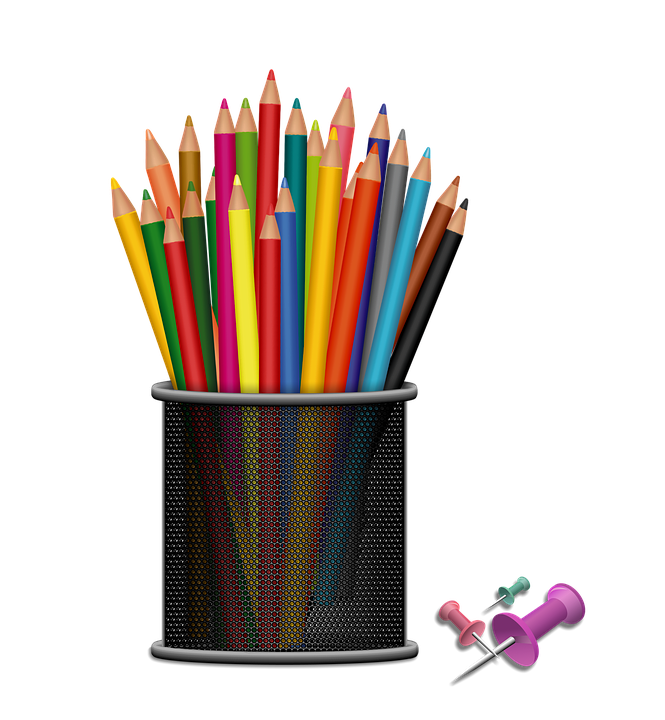 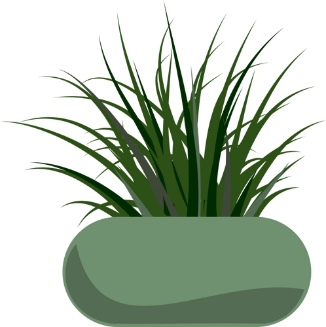 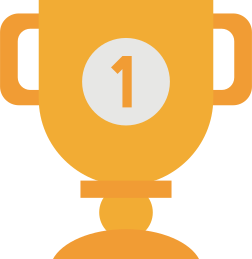 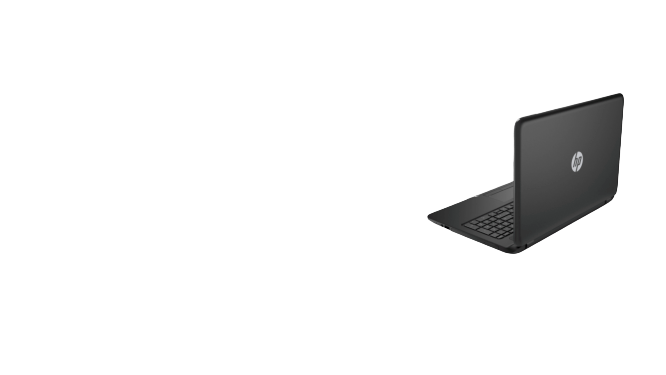 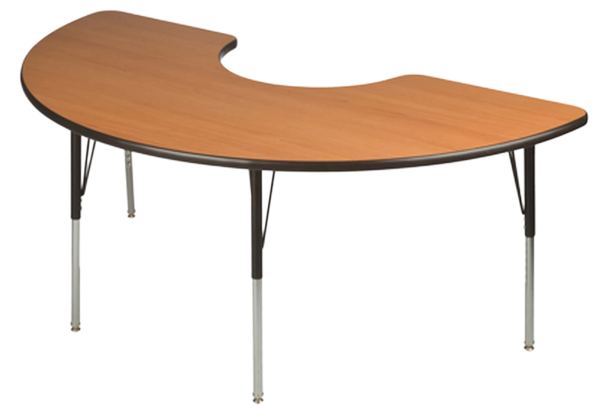 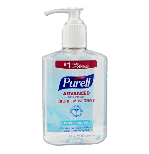 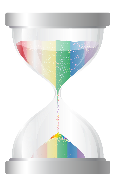 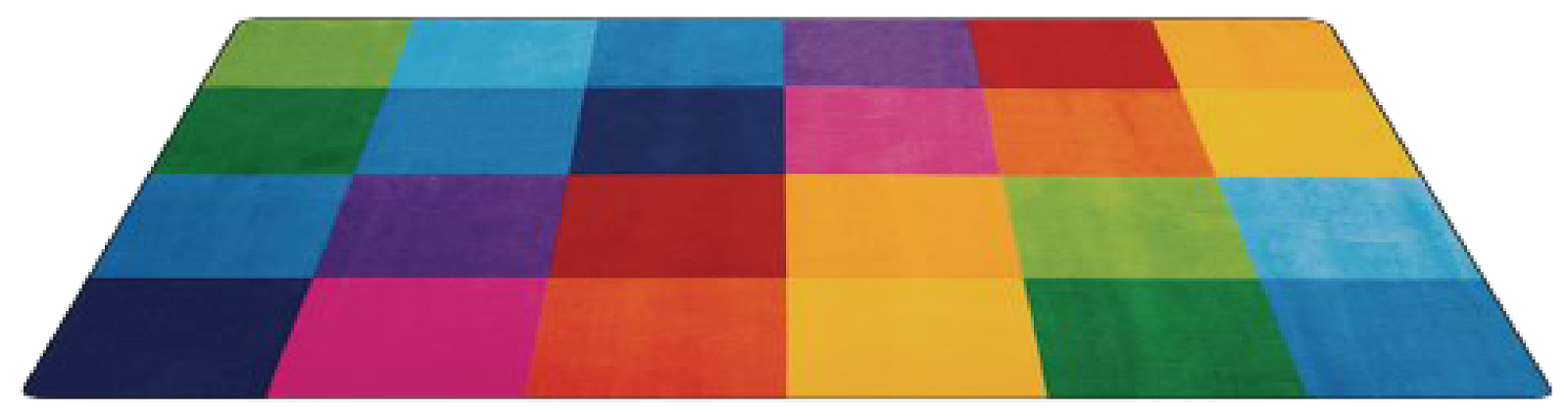 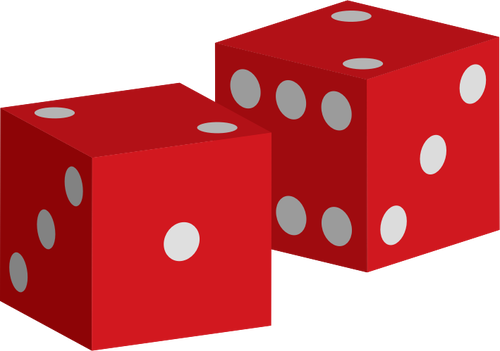 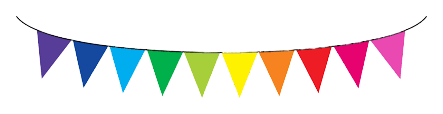 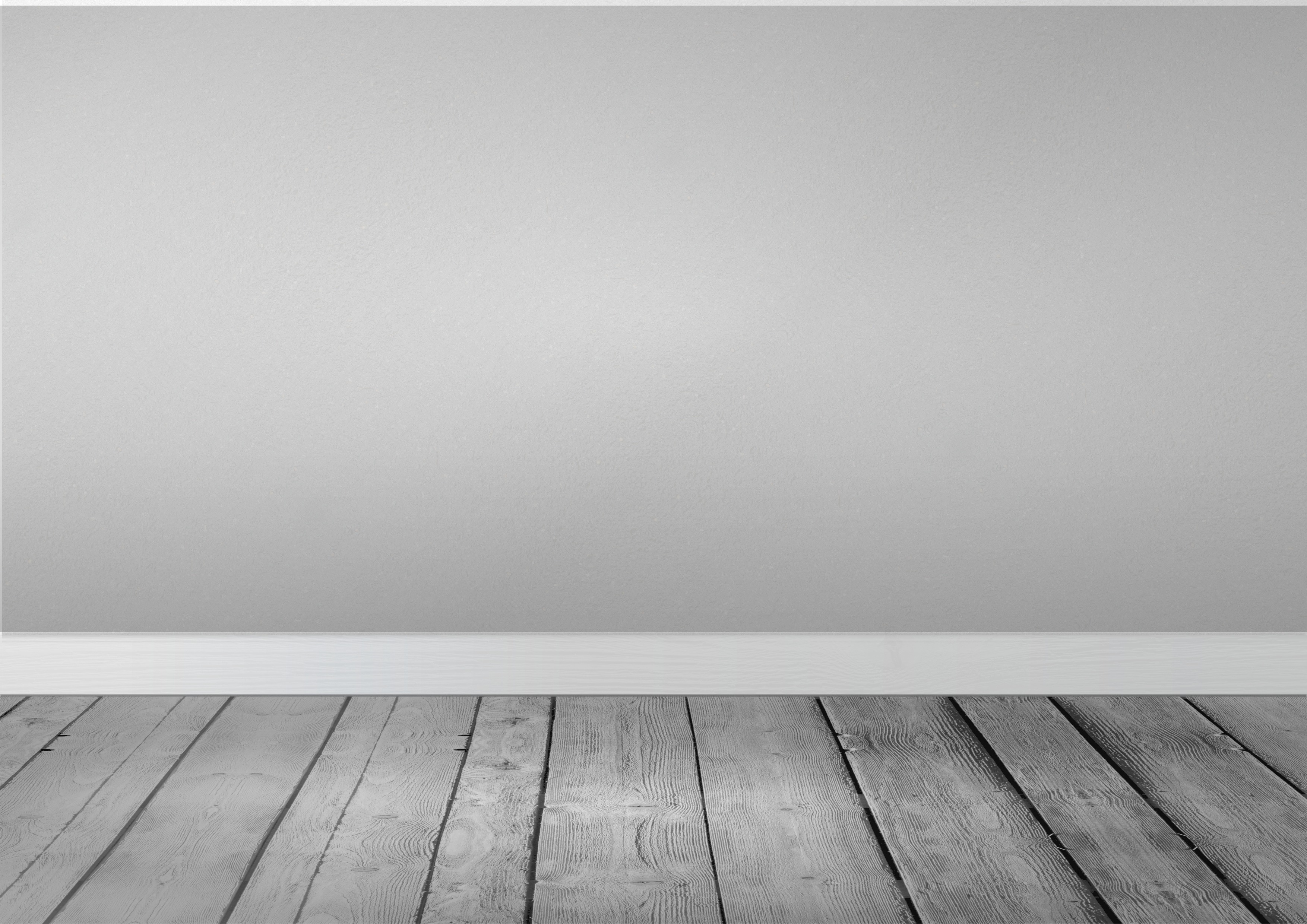 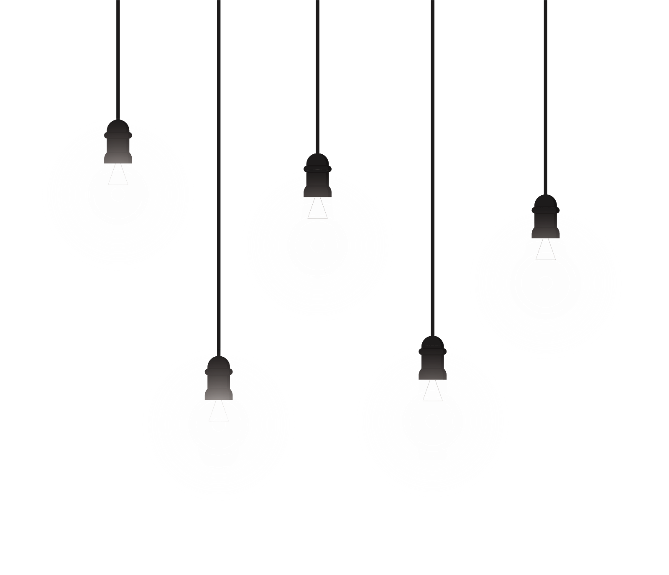 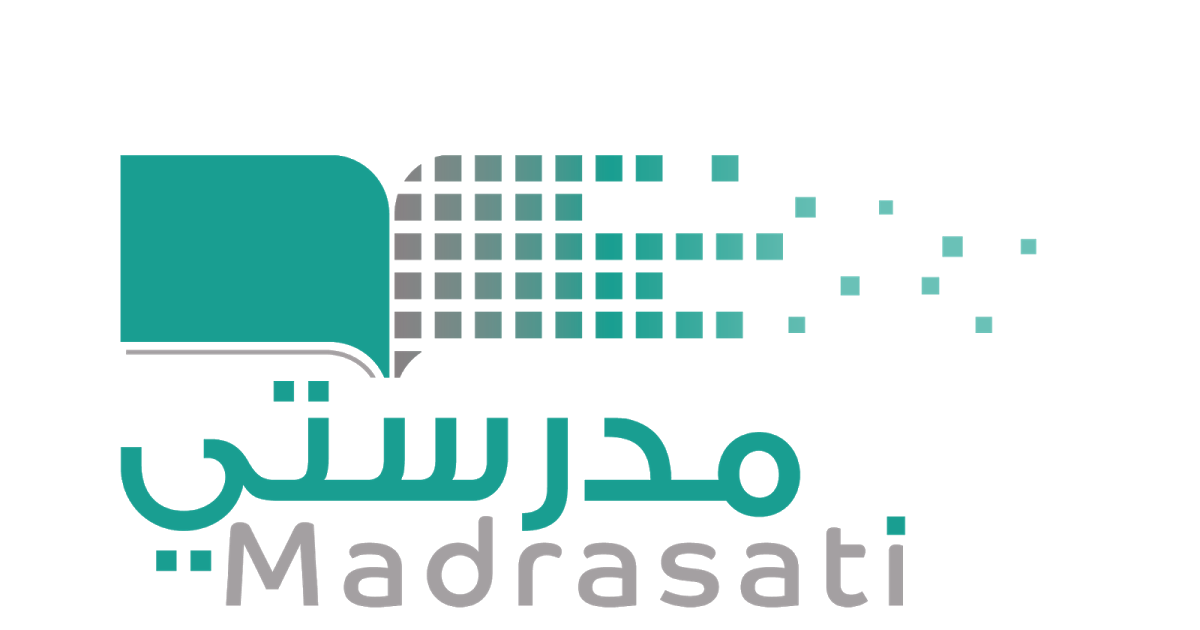 خبرات 
سابقة
التقويم
الشرح
اسكشف
التهيئة
الواجب
الاهداف
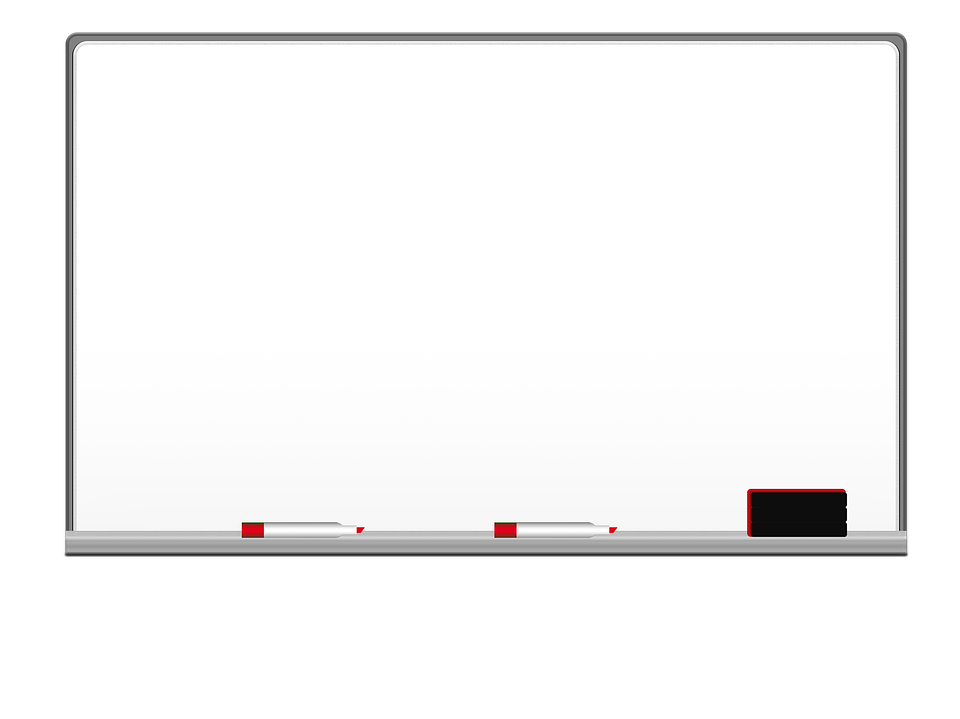 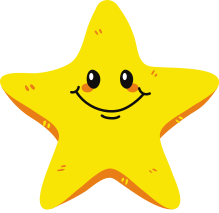 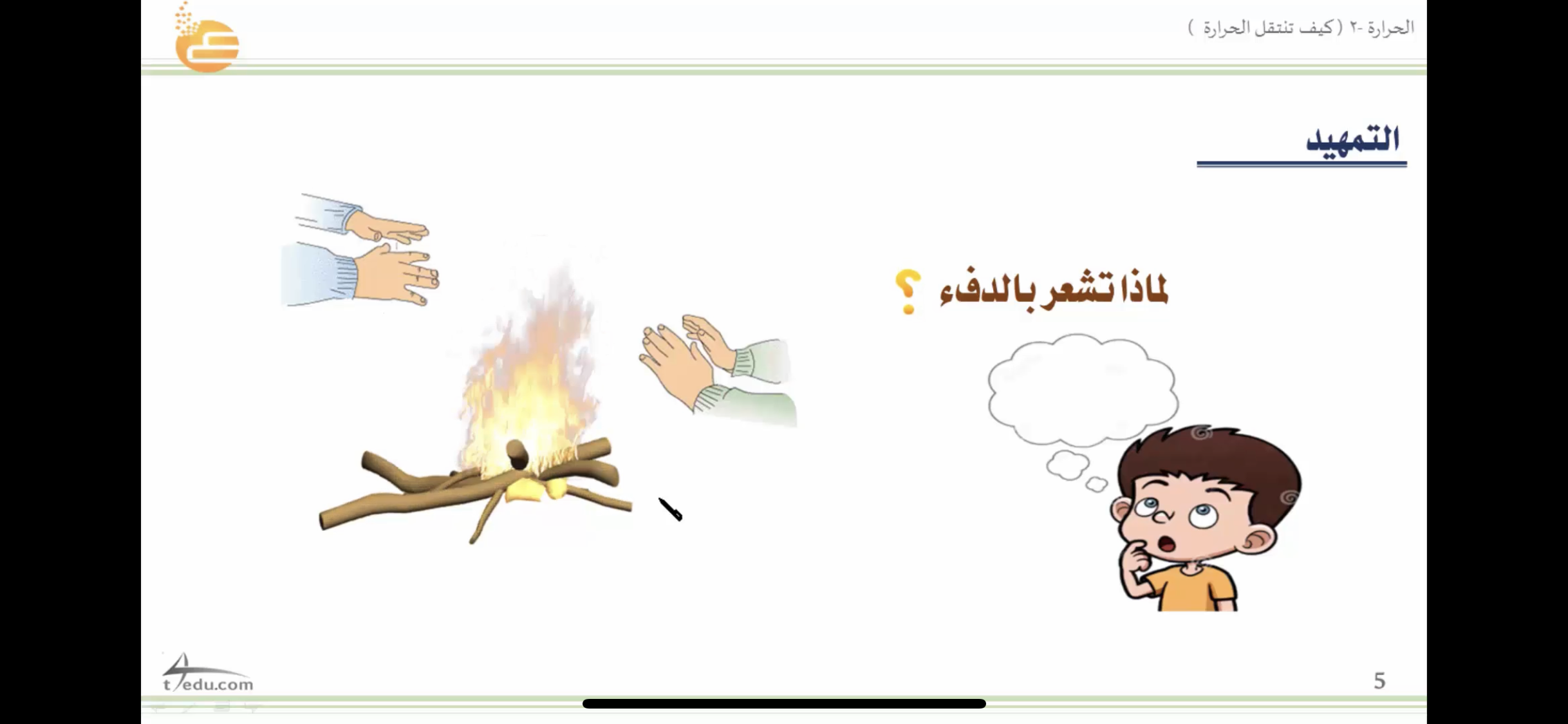 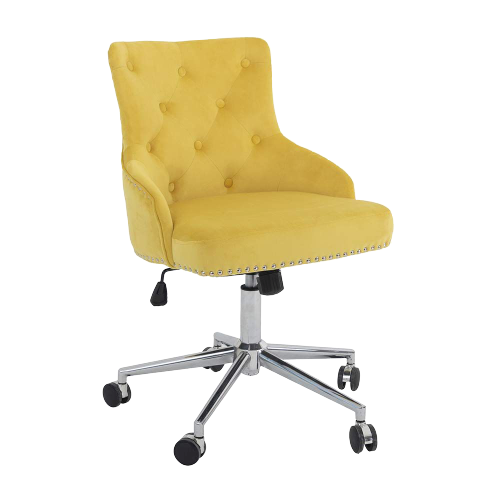 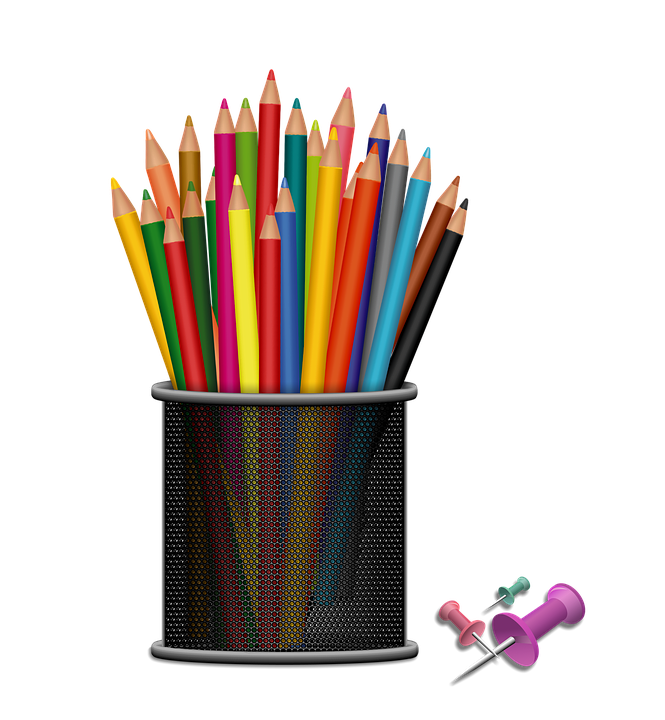 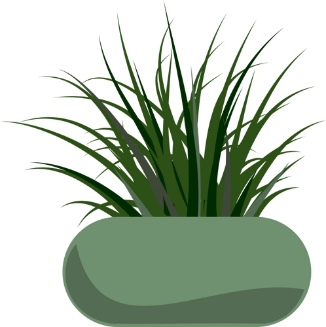 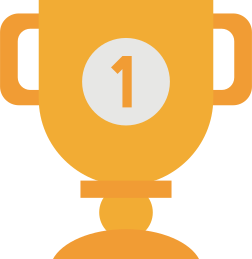 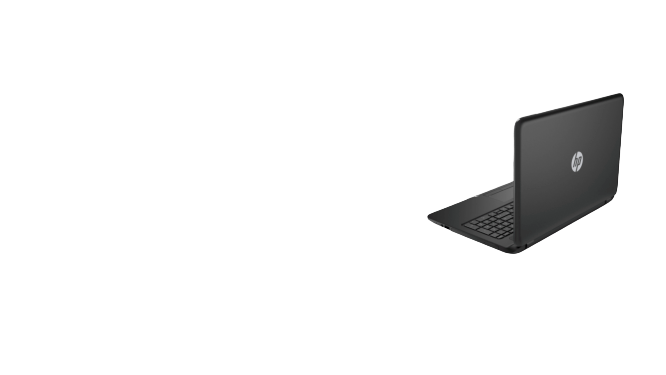 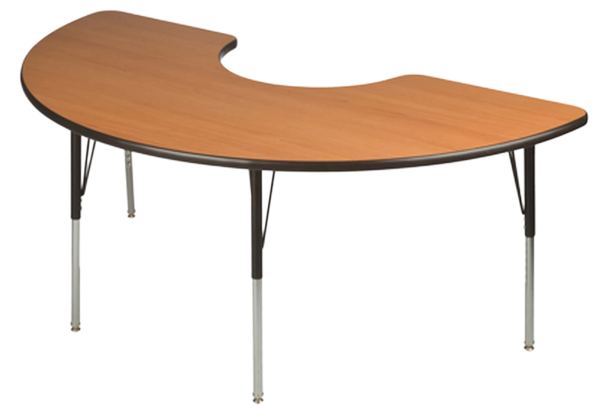 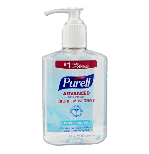 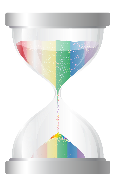 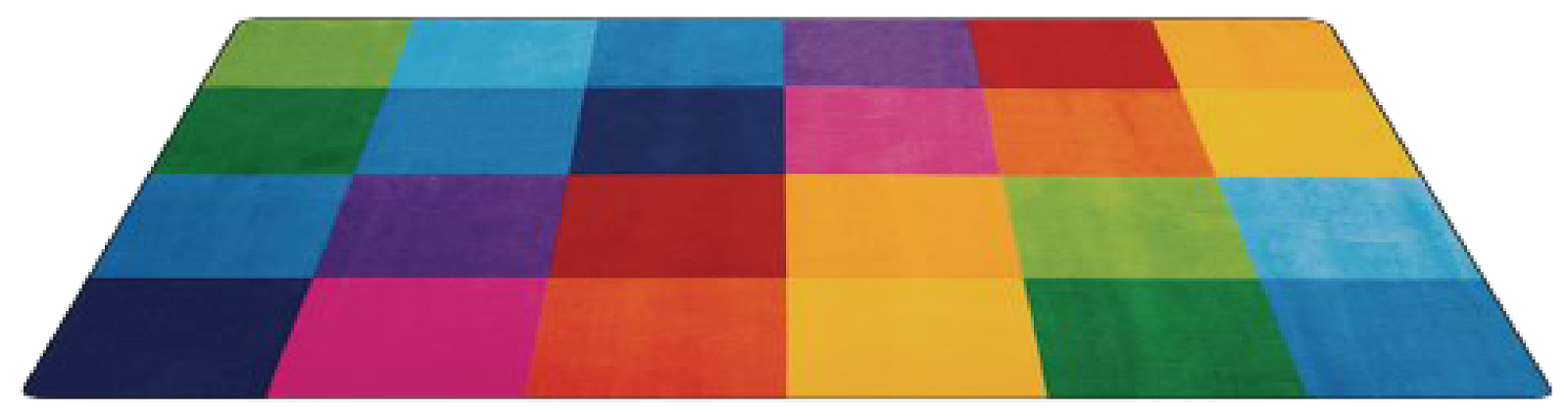 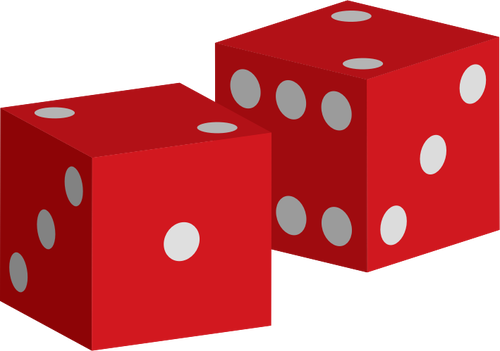 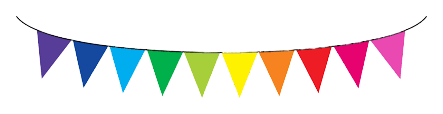 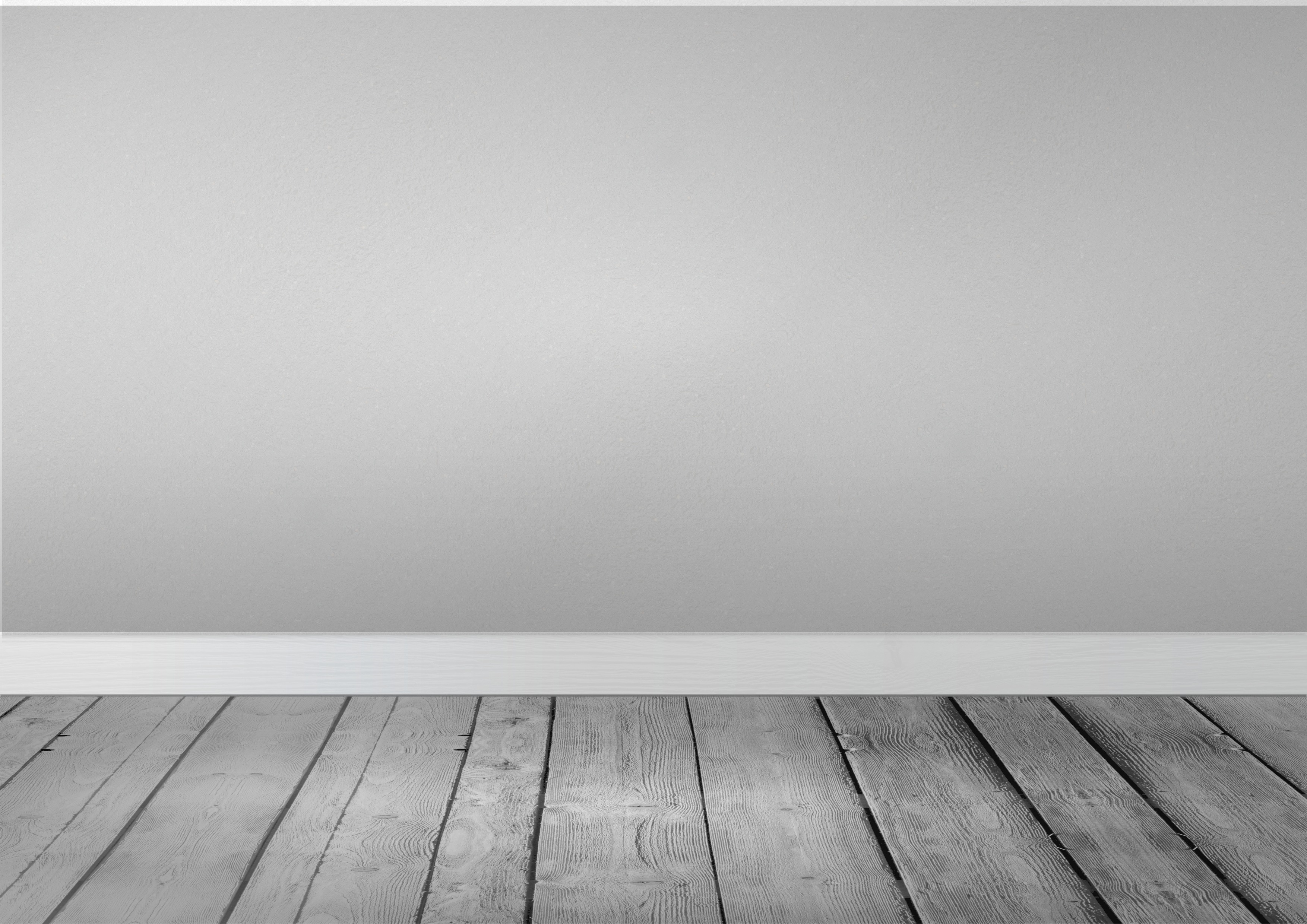 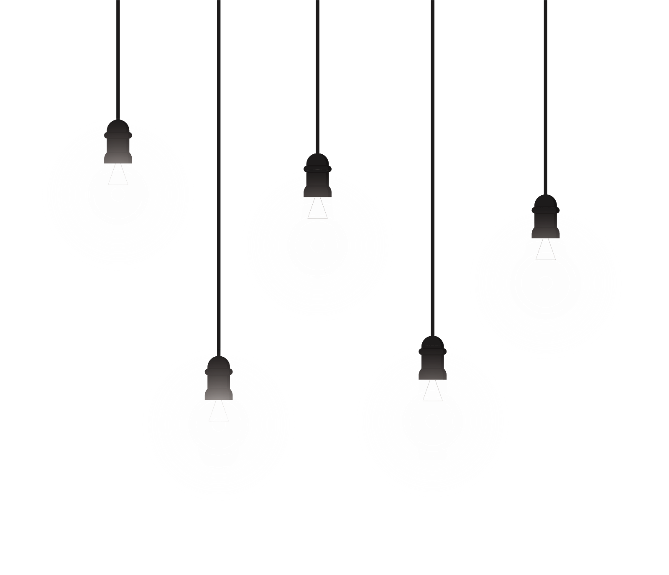 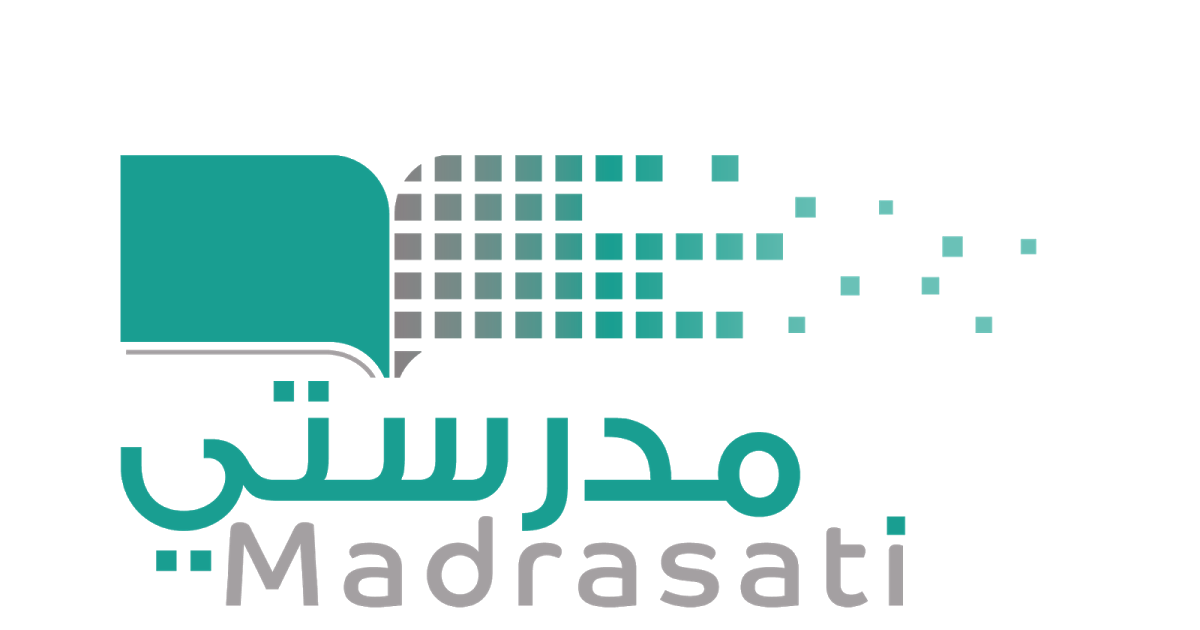 خبرات 
سابقة
التقويم
الشرح
اسكشف
التهيئة
الواجب
الاهداف
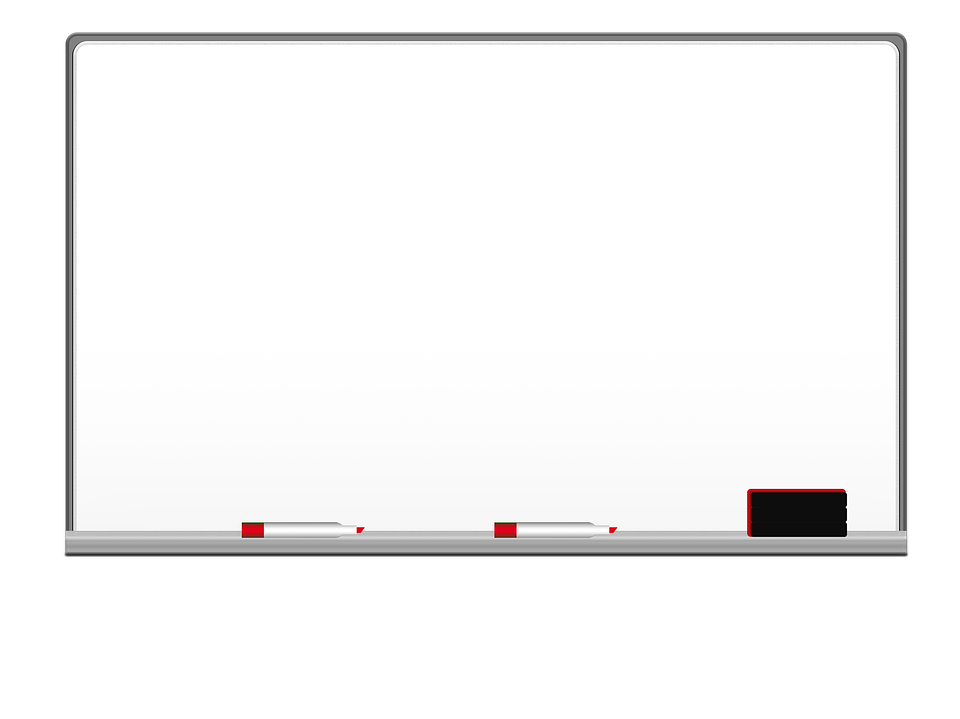 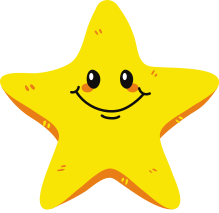 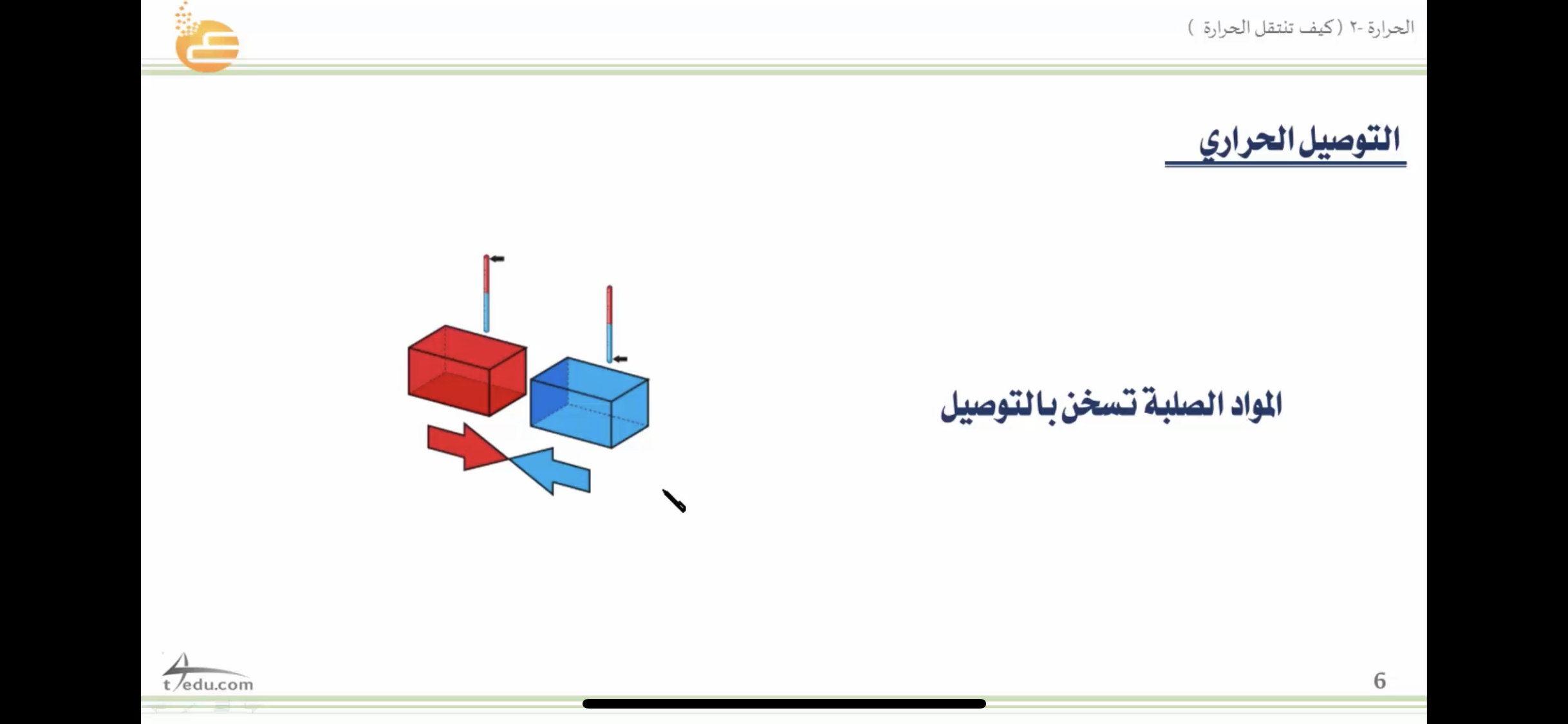 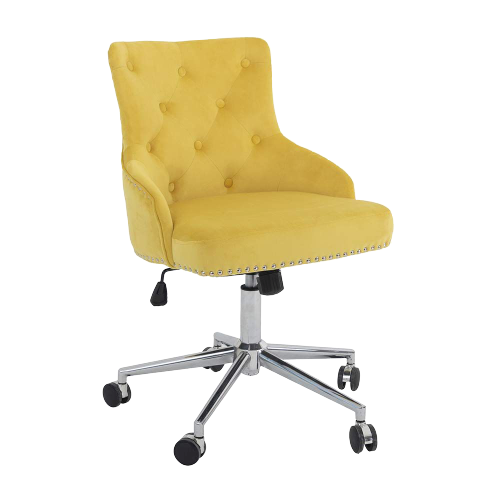 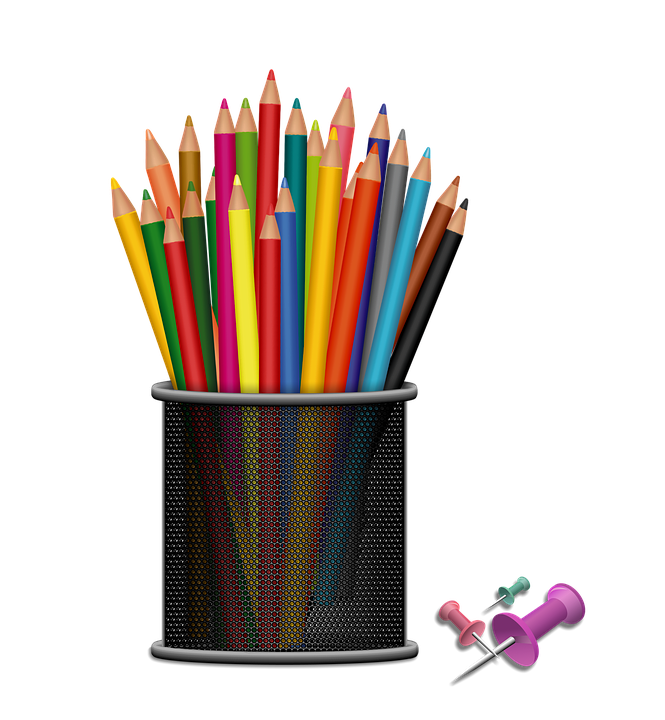 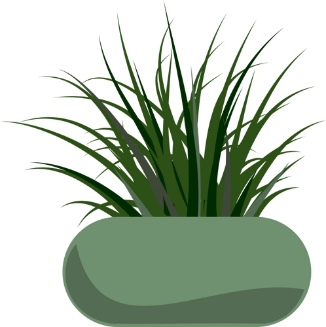 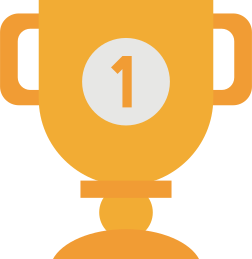 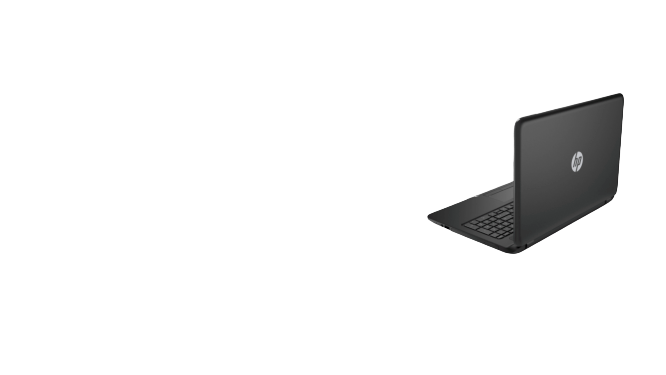 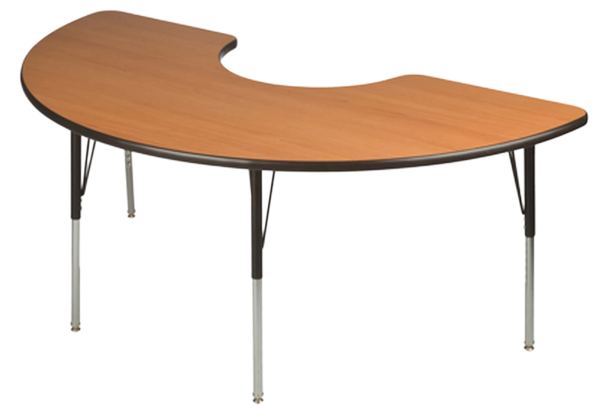 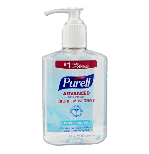 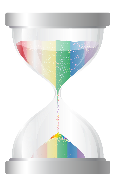 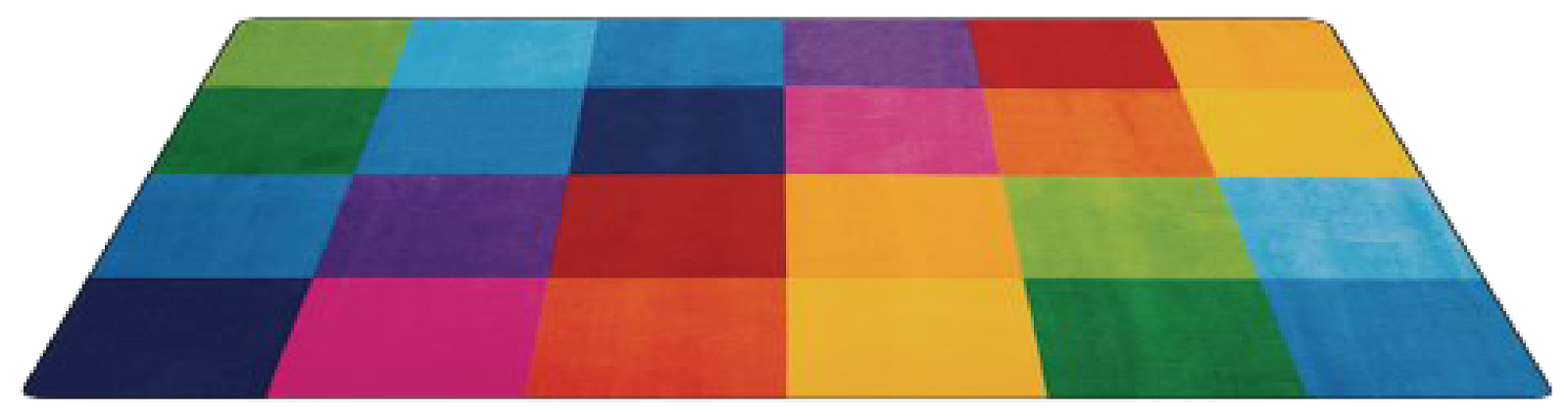 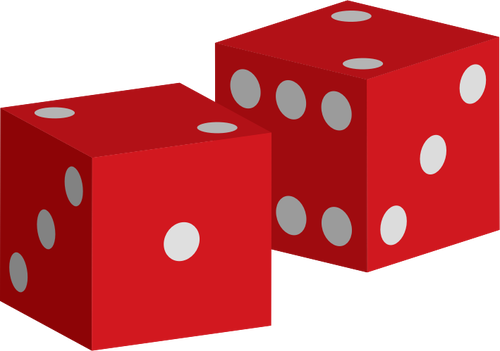 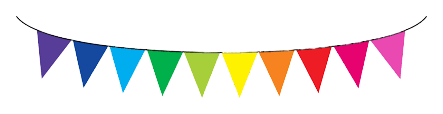 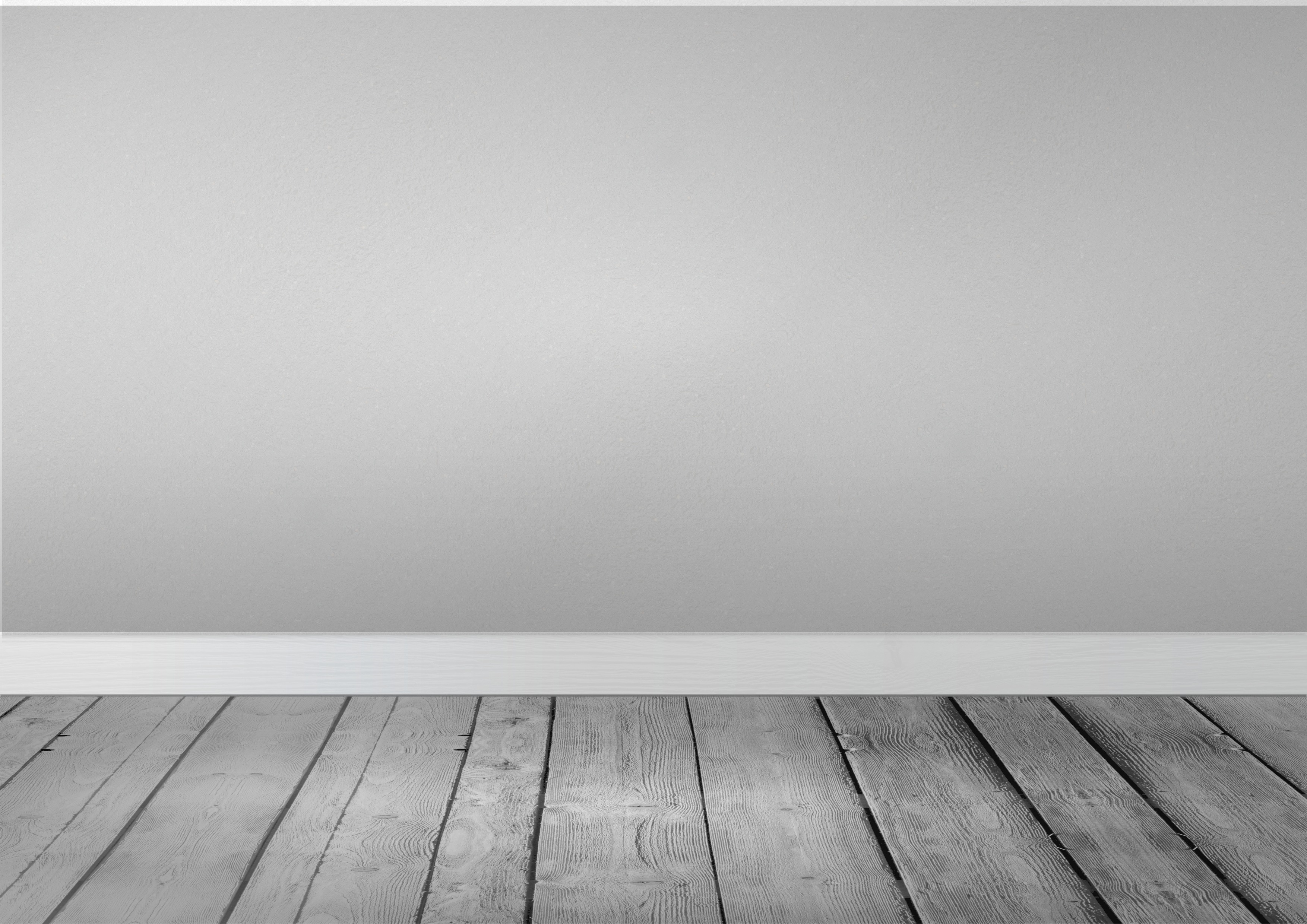 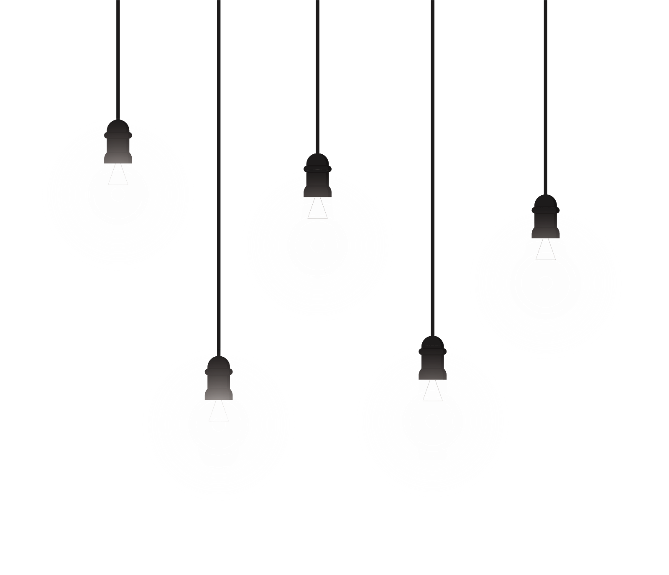 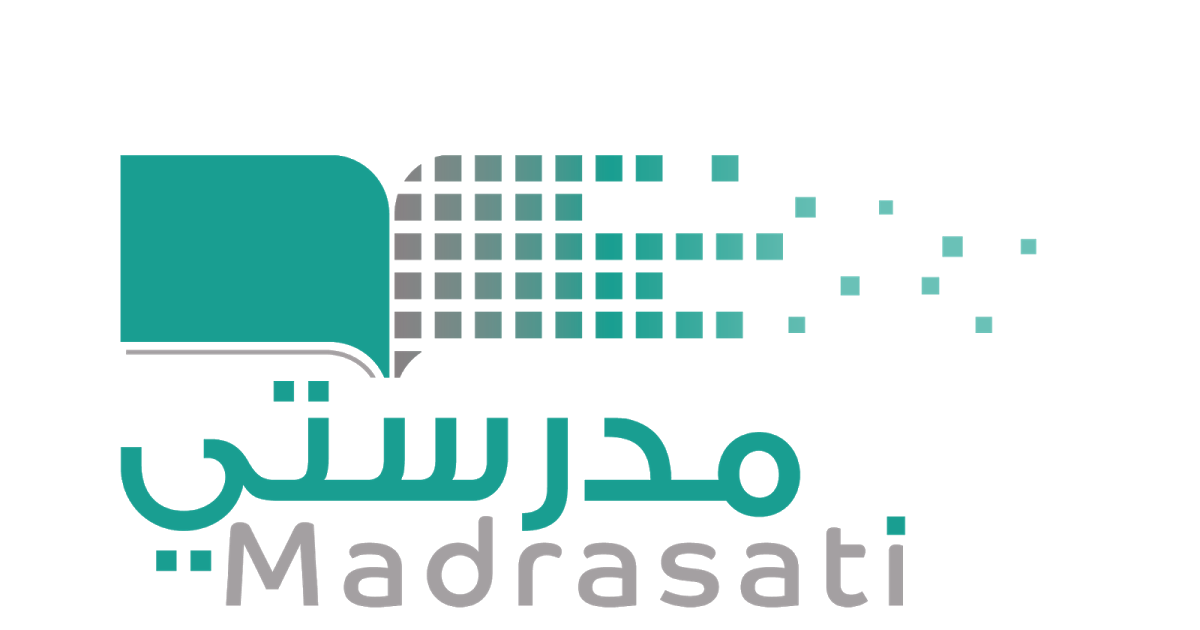 خبرات 
سابقة
التقويم
الشرح
اسكشف
التهيئة
الواجب
الاهداف
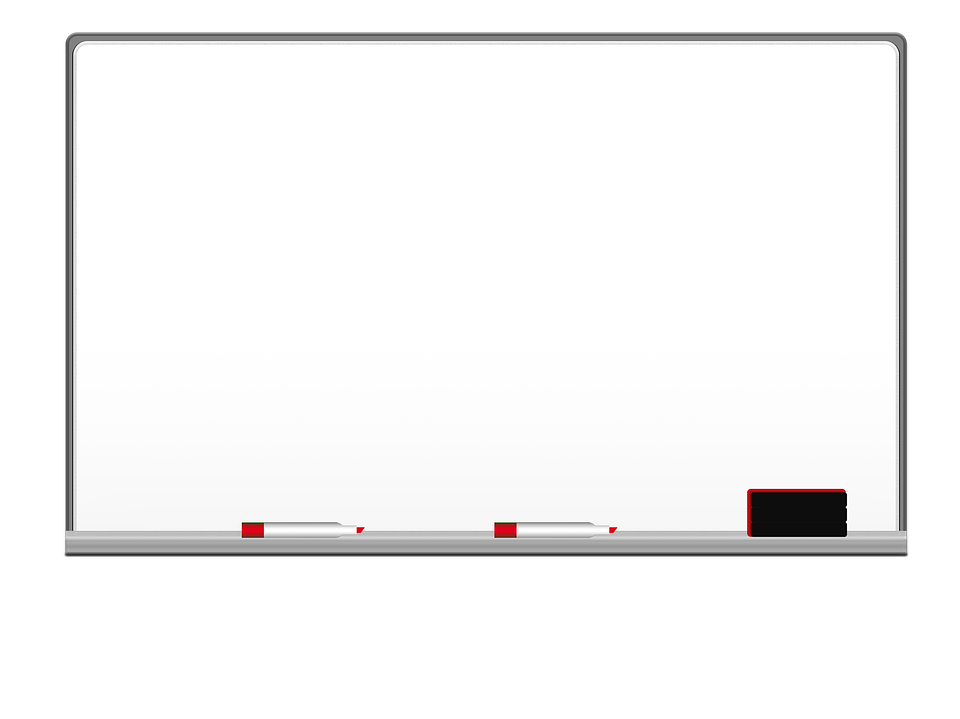 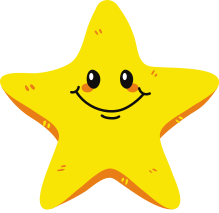 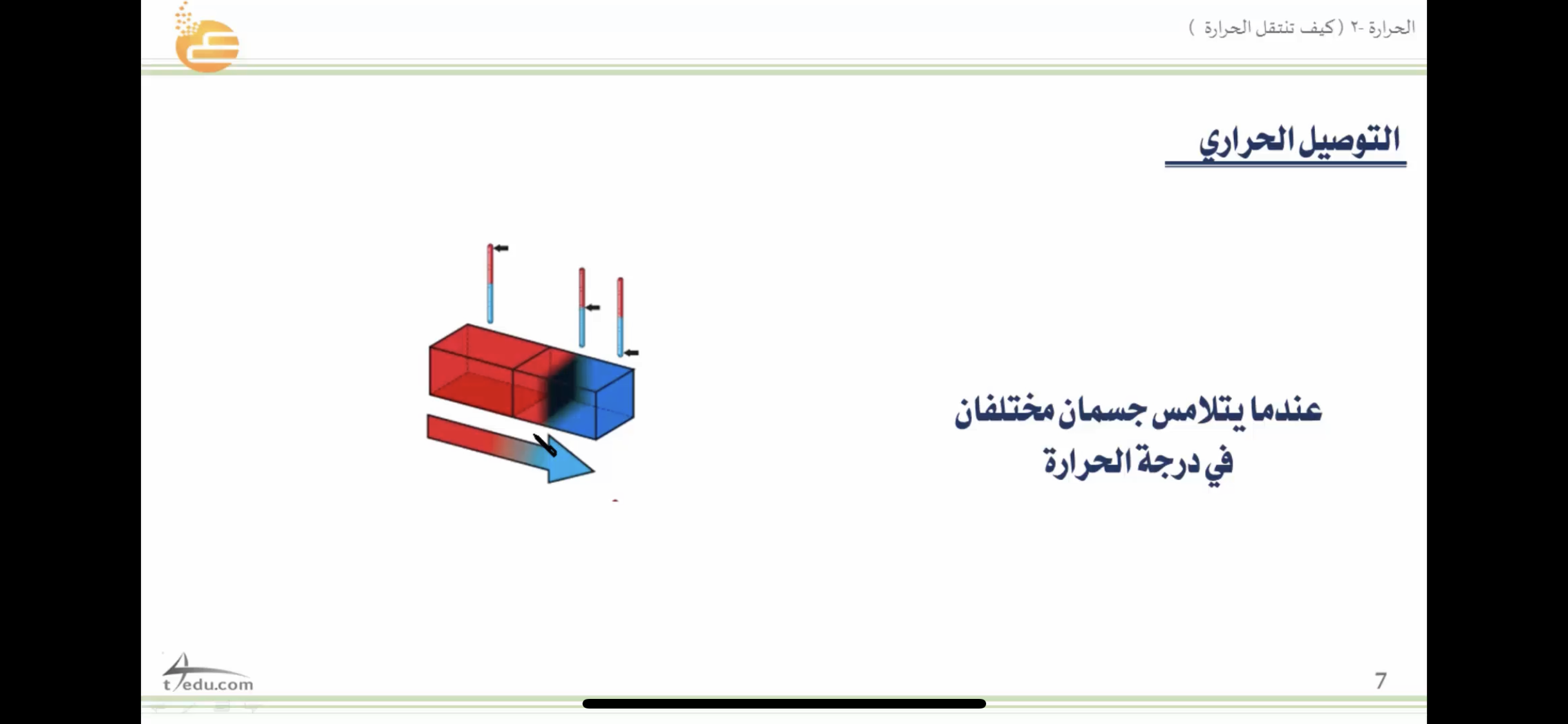 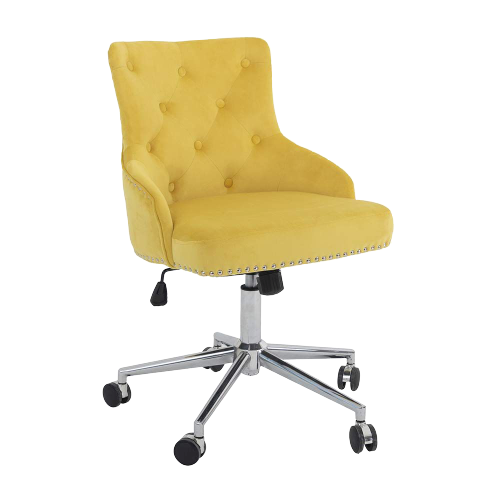 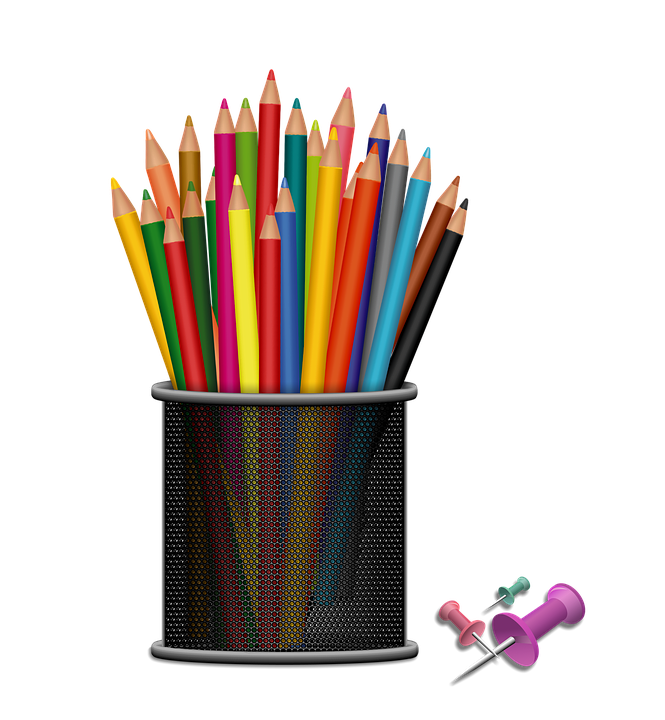 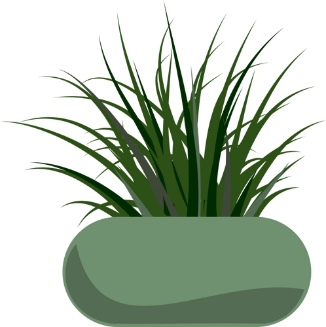 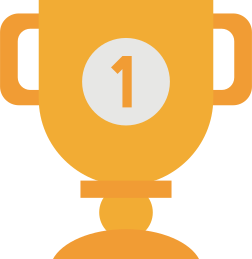 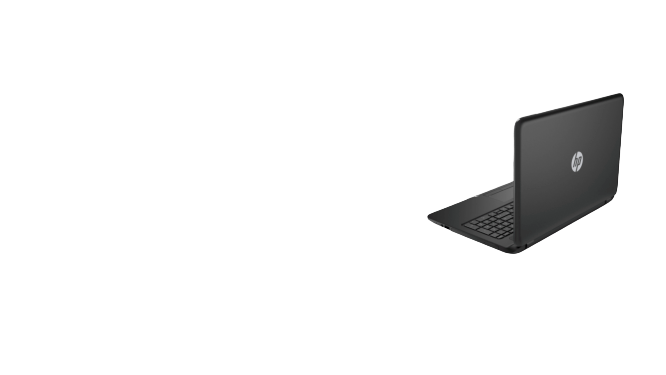 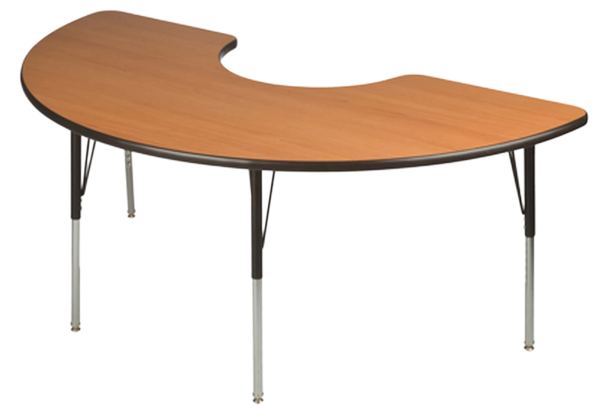 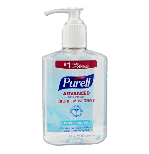 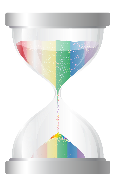 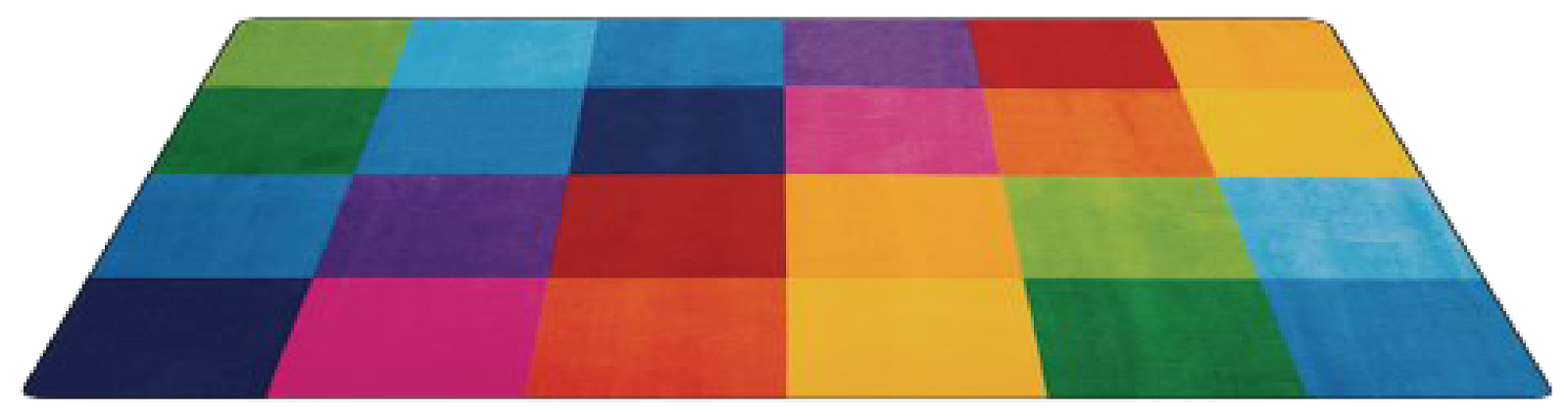 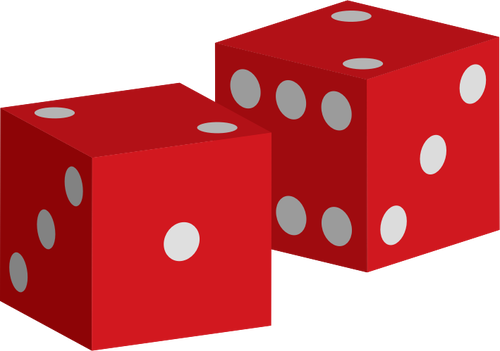 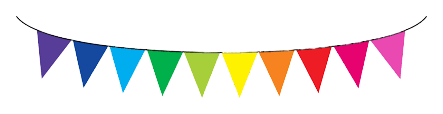 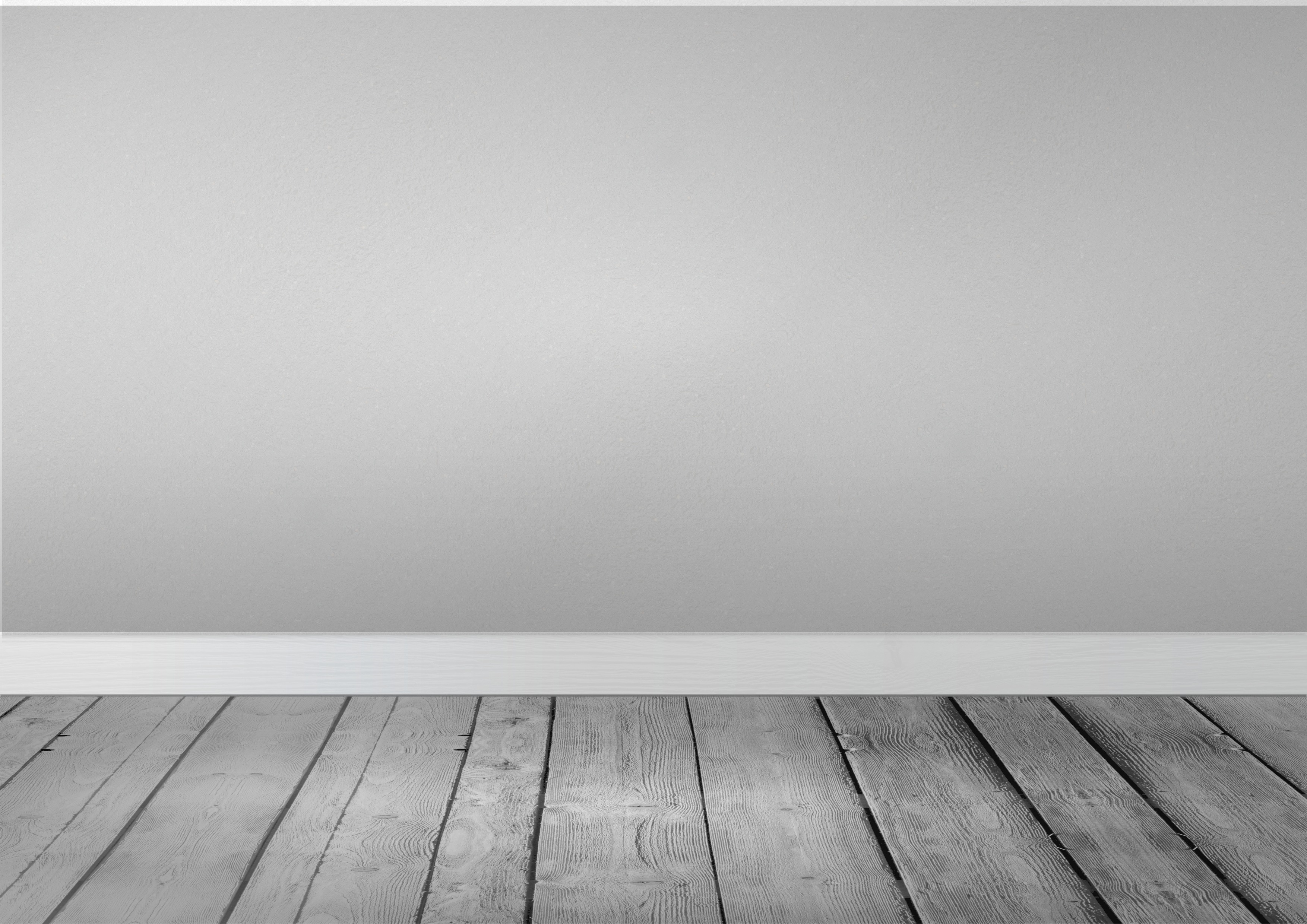 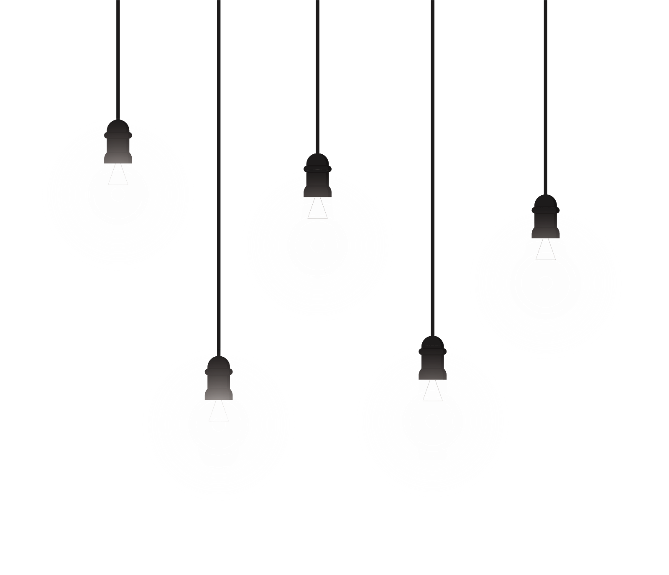 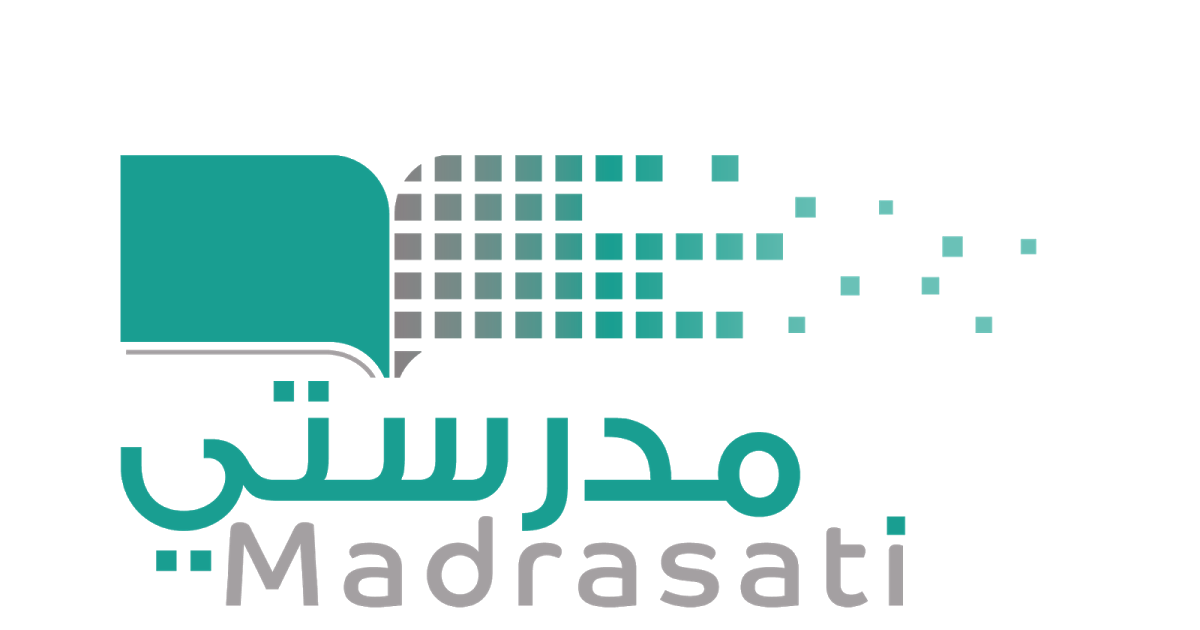 خبرات 
سابقة
التقويم
الشرح
اسكشف
التهيئة
الواجب
الاهداف
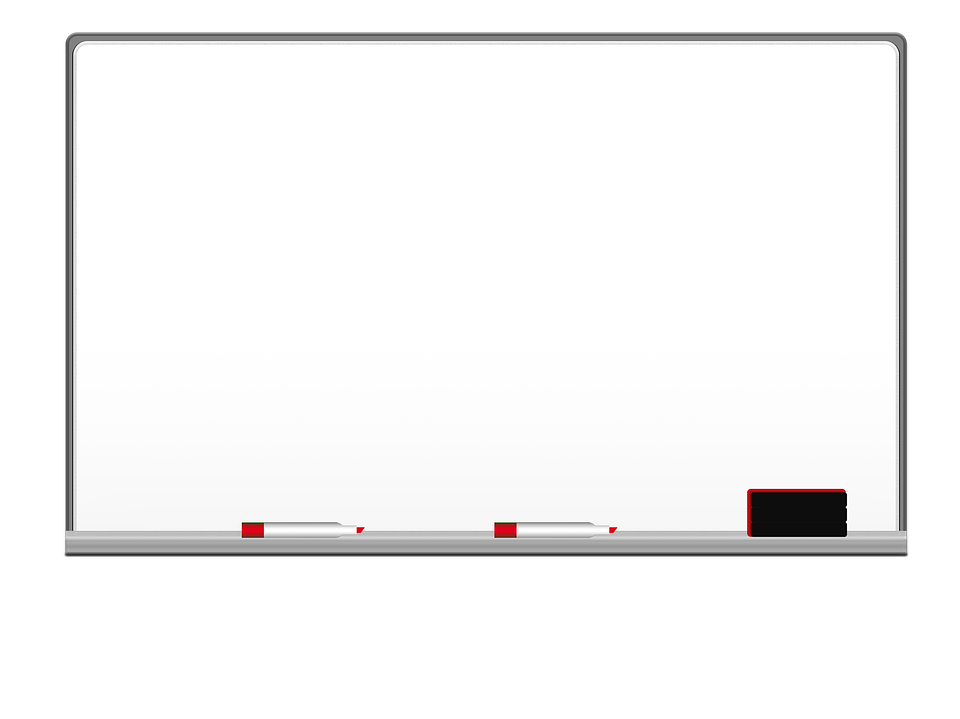 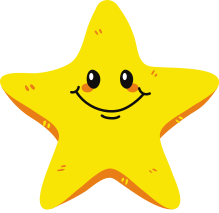 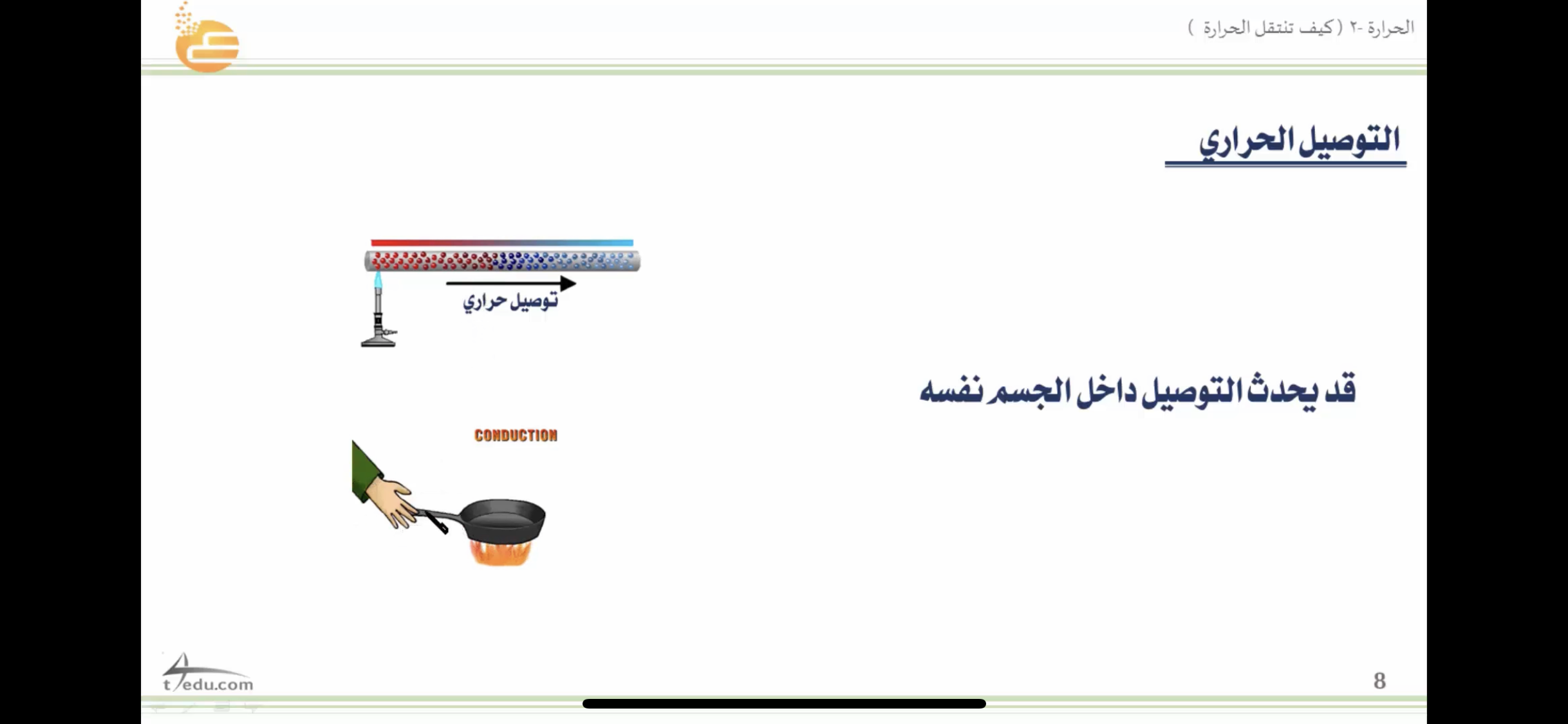 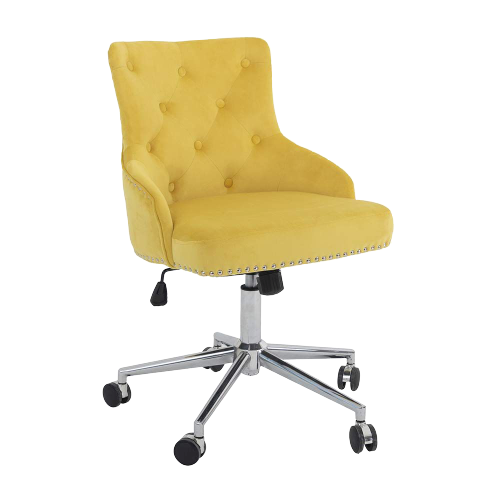 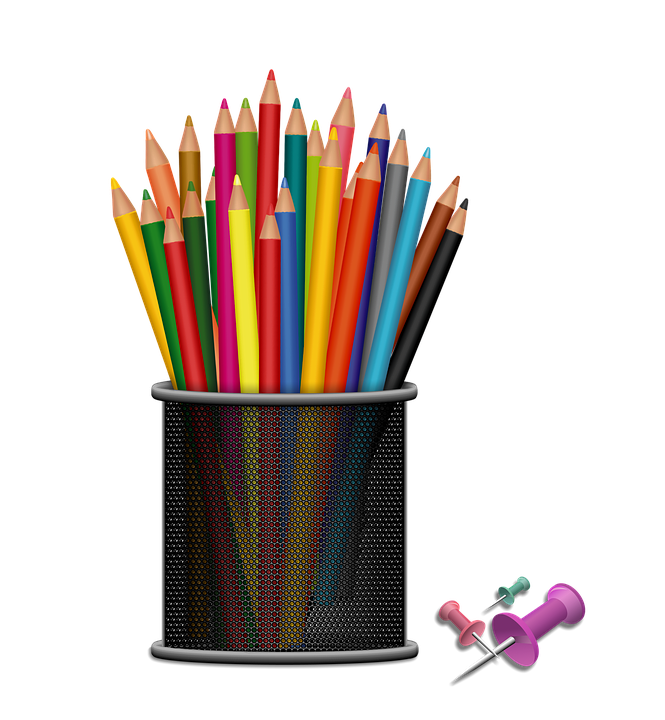 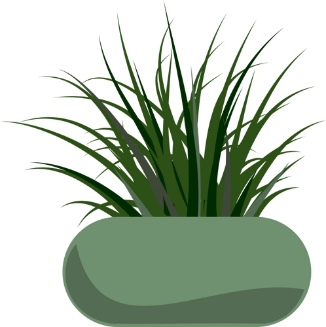 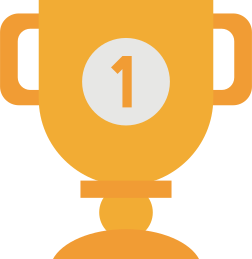 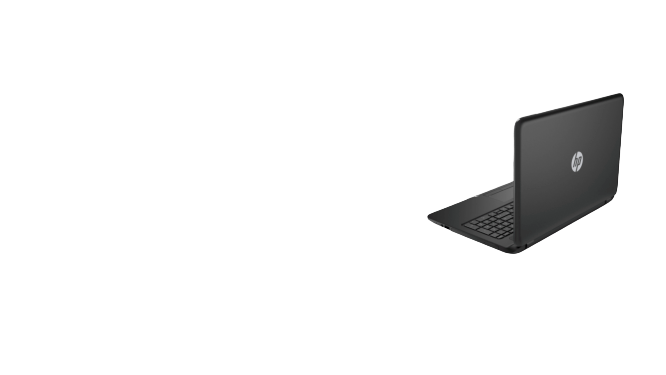 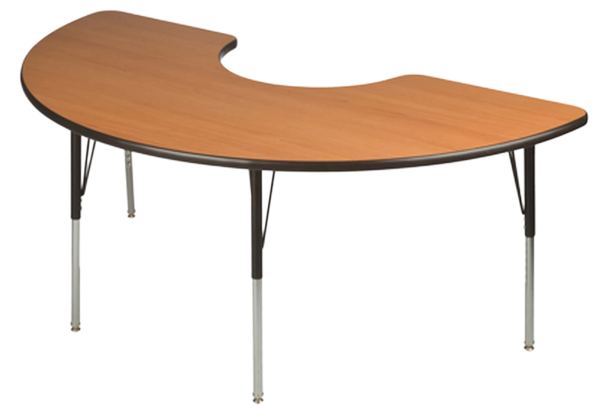 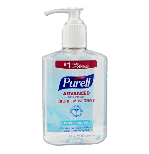 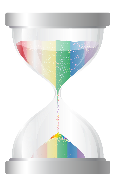 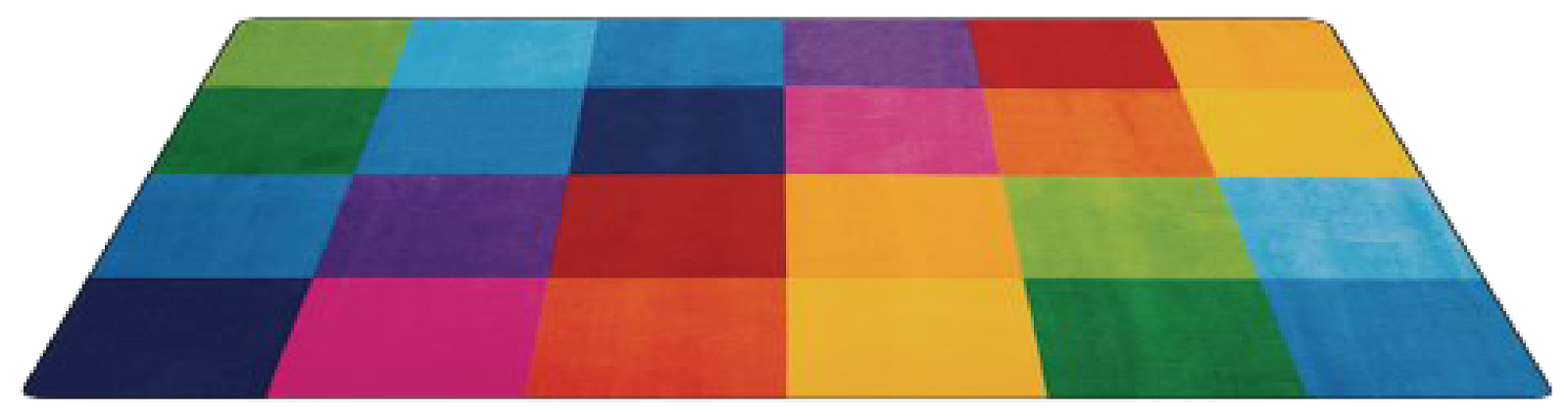 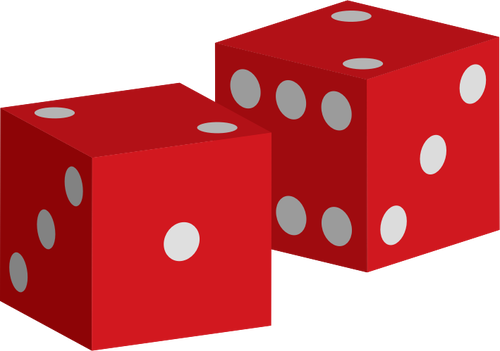 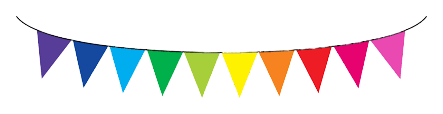 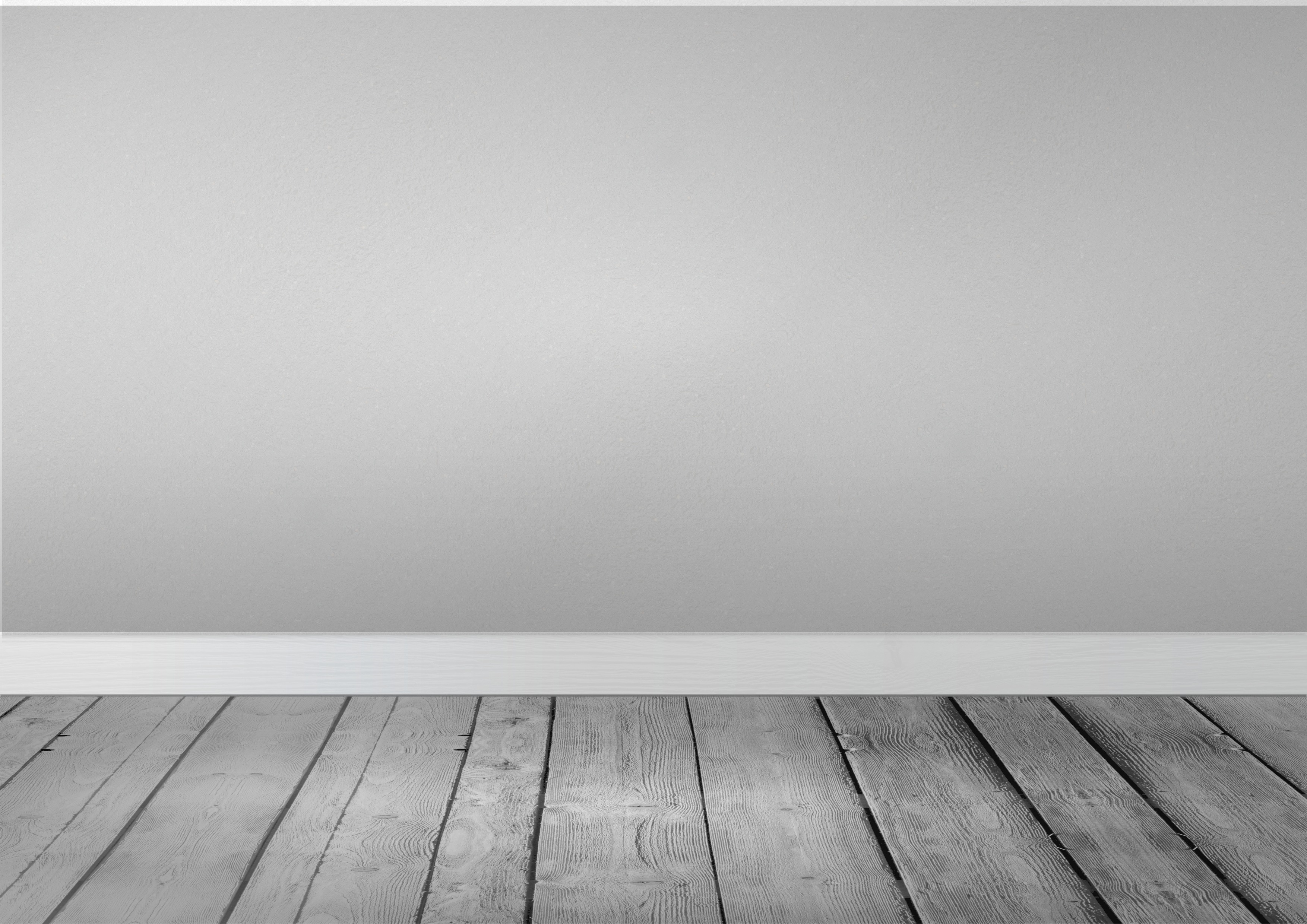 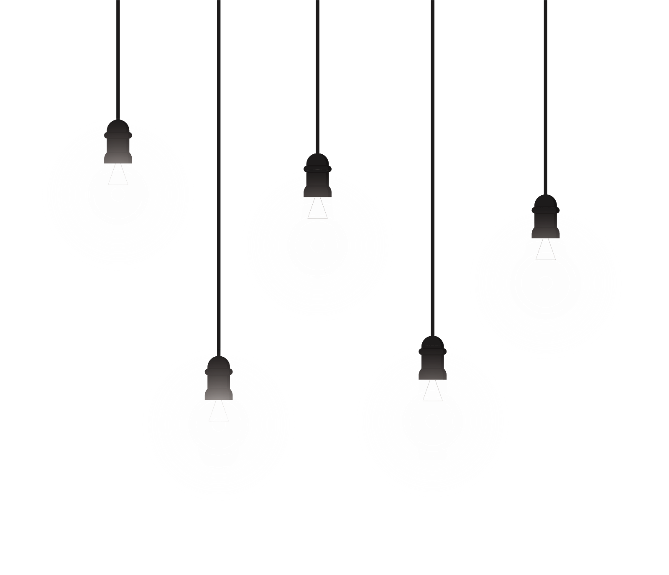 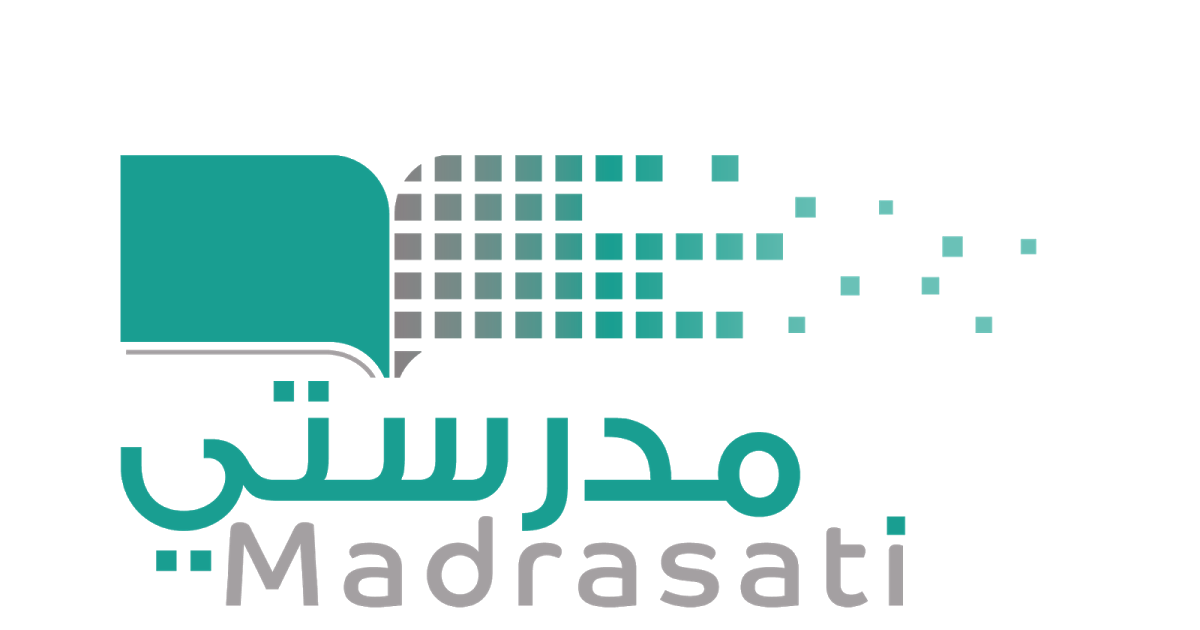 خبرات 
سابقة
التقويم
الشرح
اسكشف
التهيئة
الواجب
الاهداف
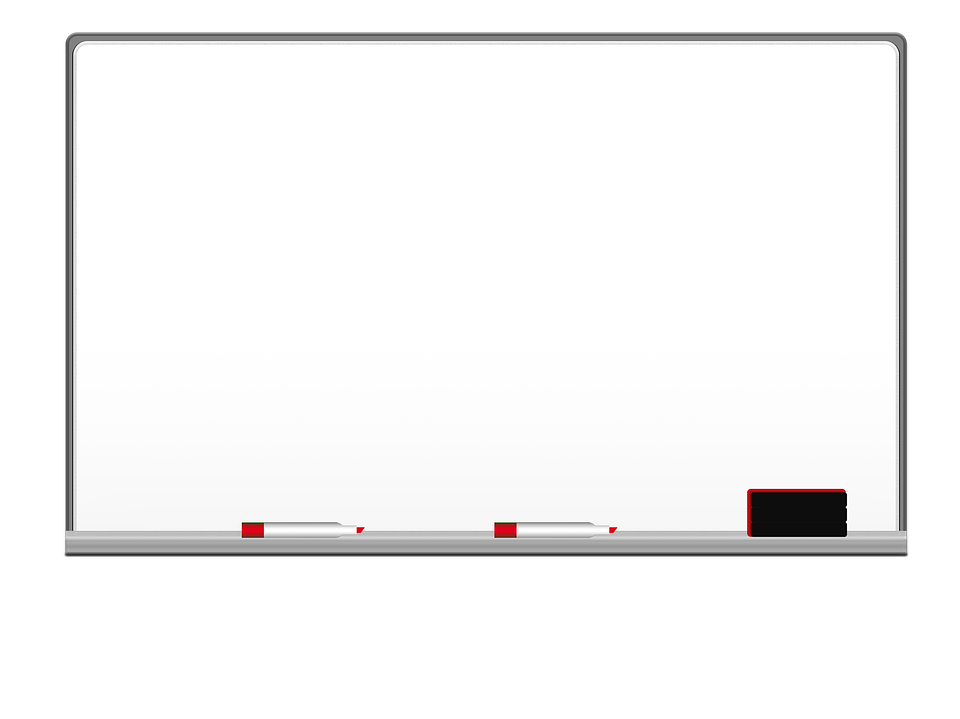 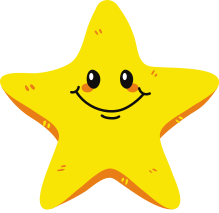 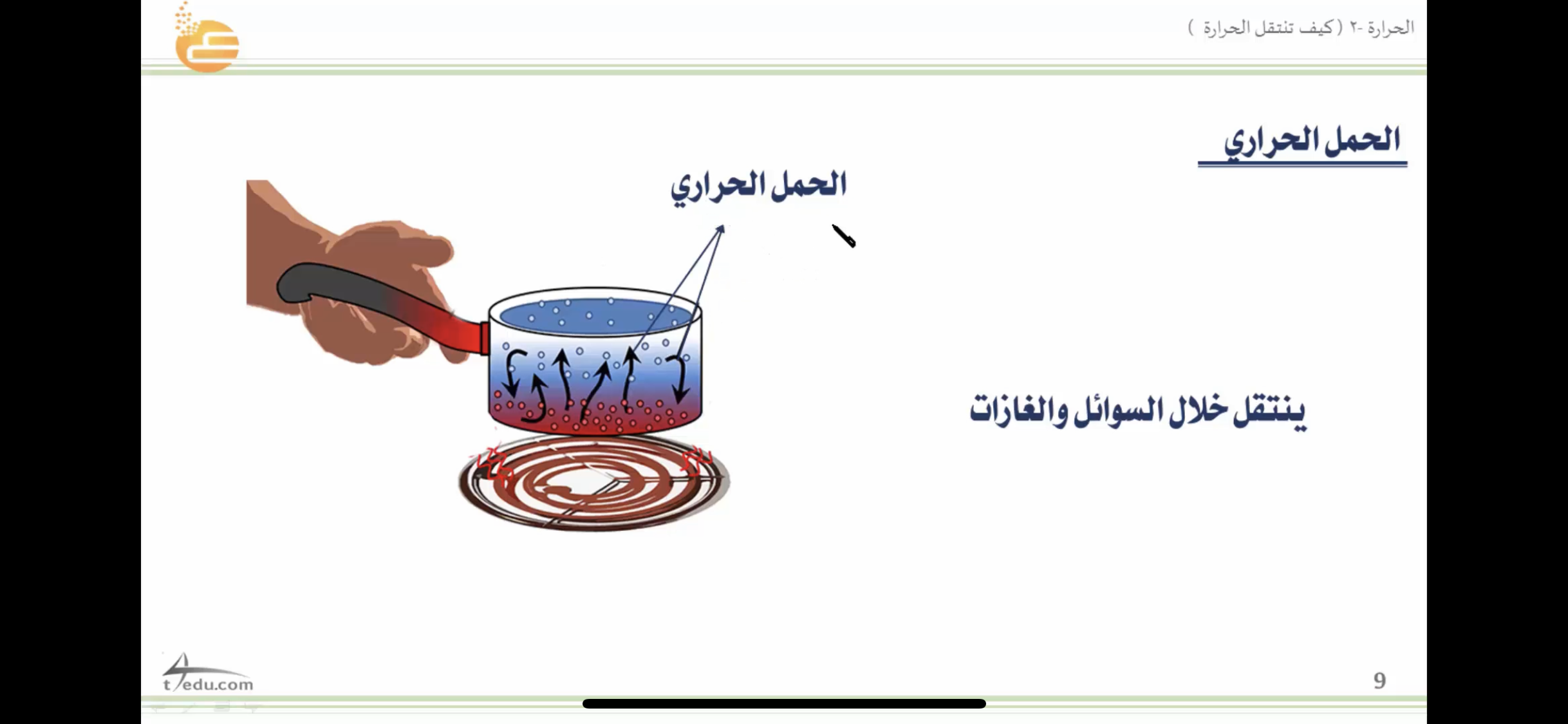 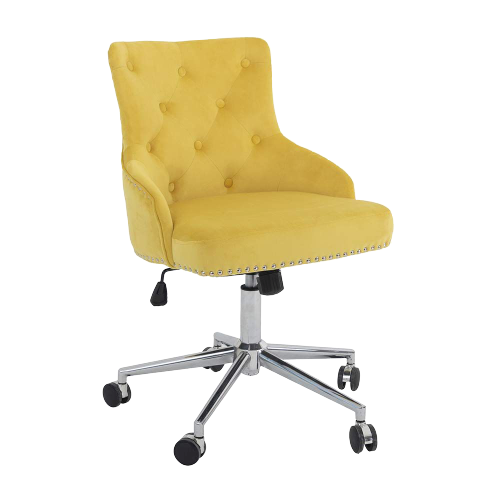 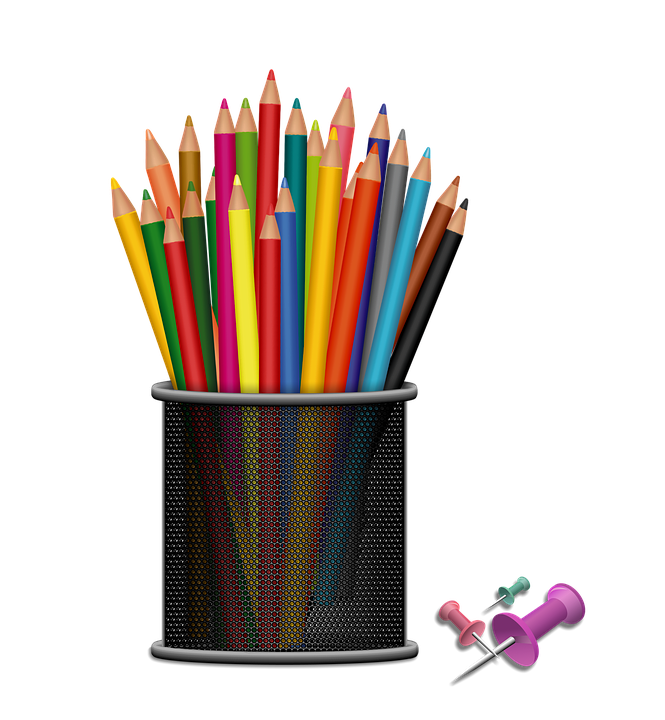 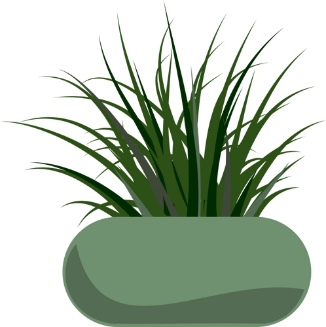 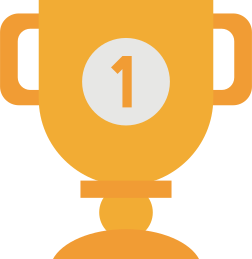 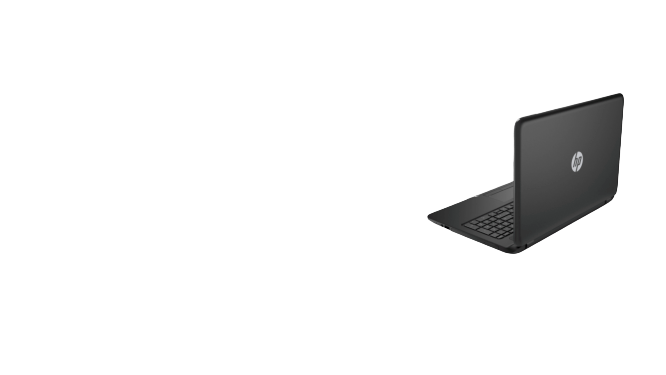 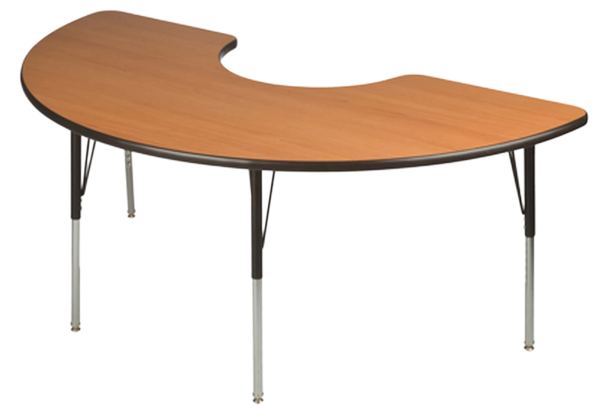 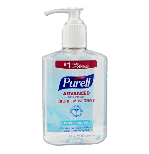 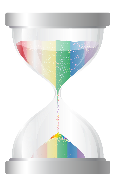 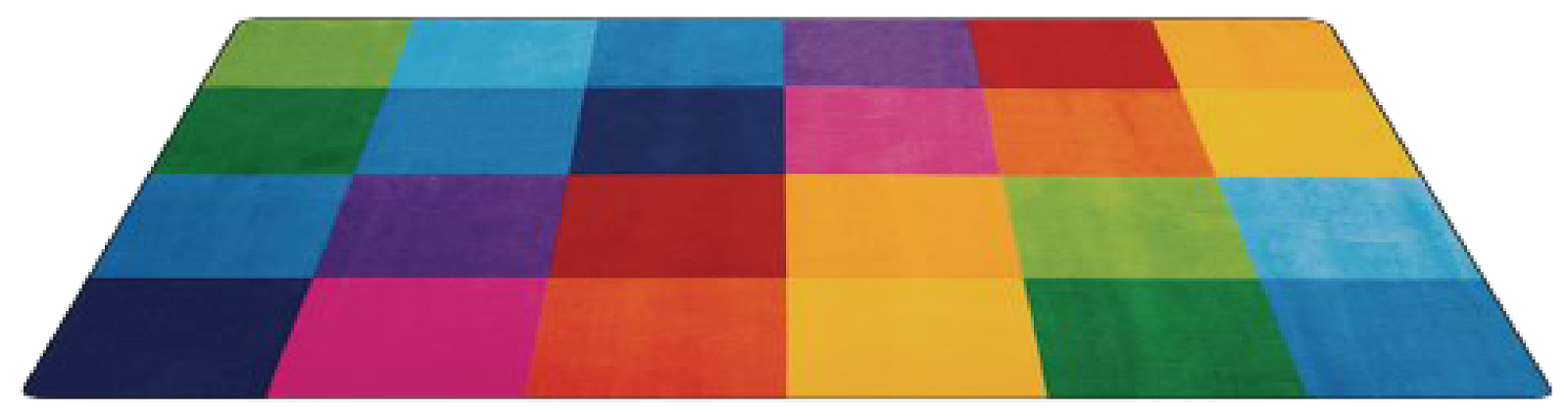 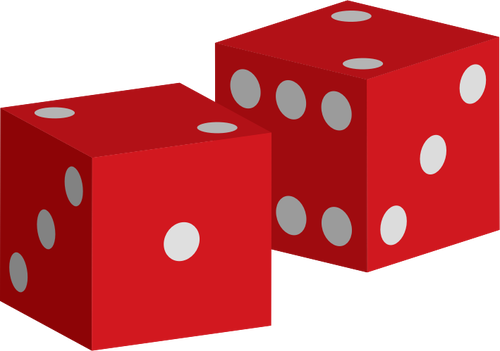 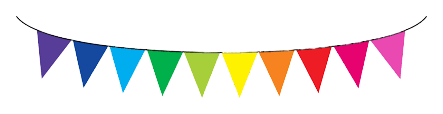 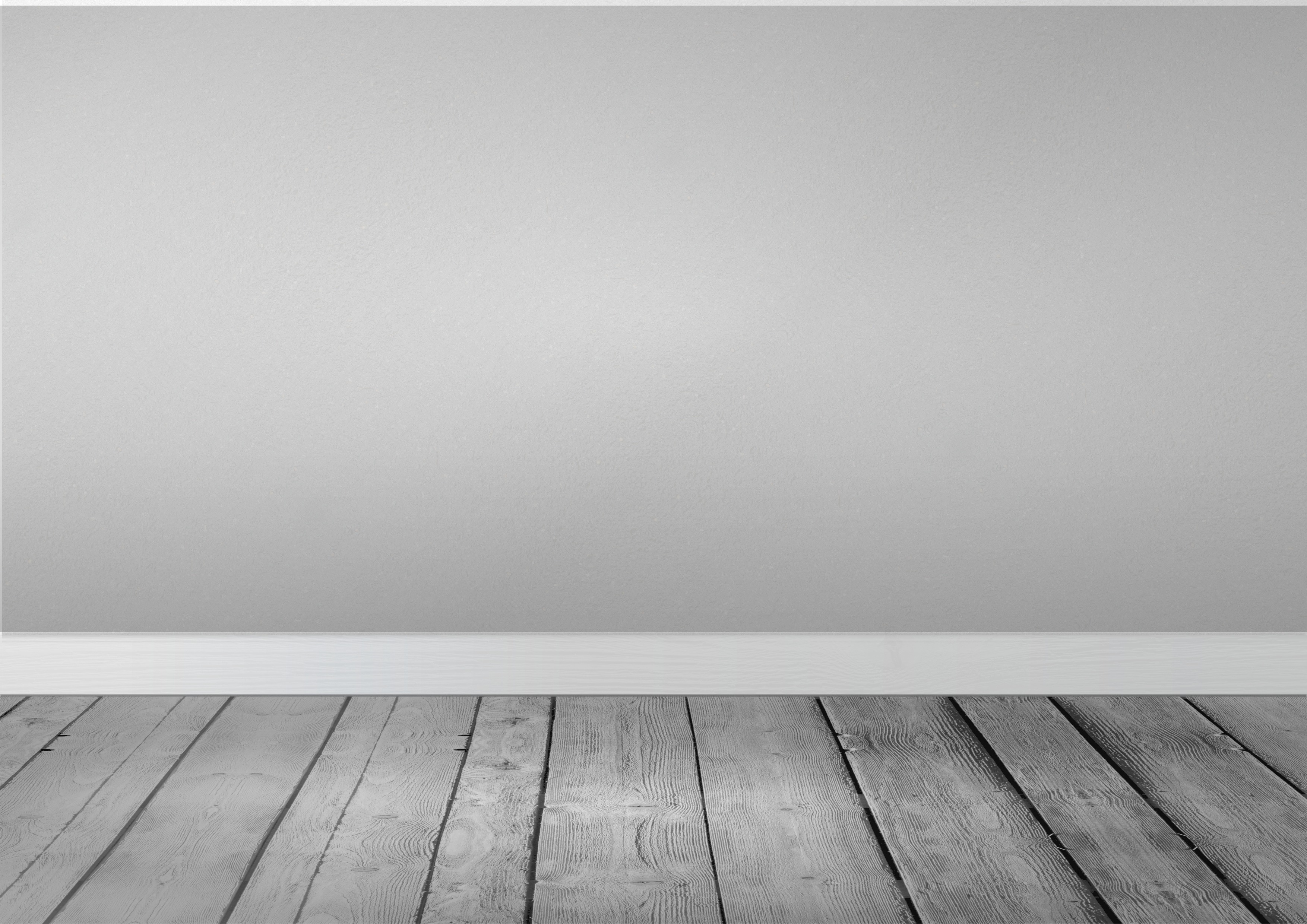 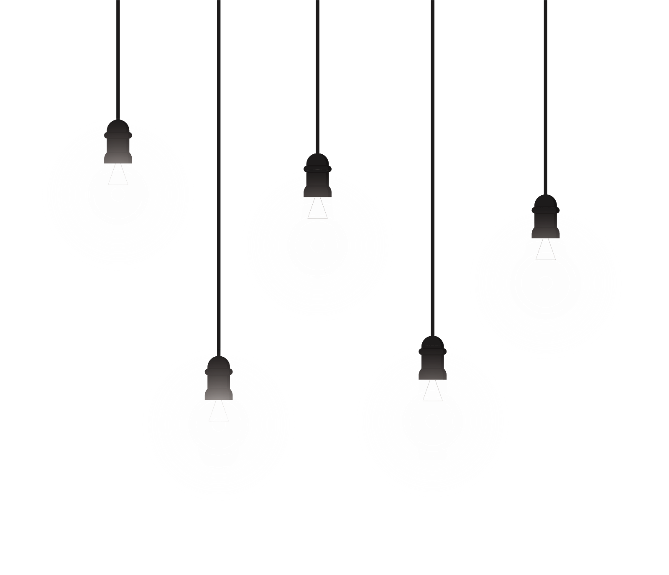 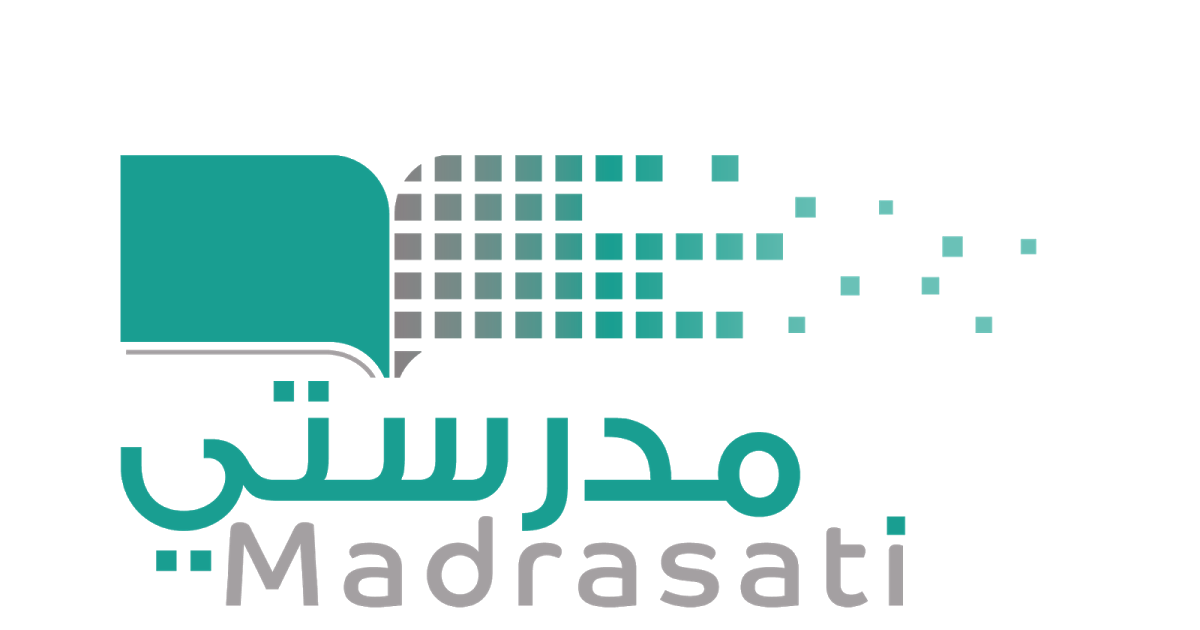 خبرات 
سابقة
التقويم
الشرح
اسكشف
التهيئة
الواجب
الاهداف
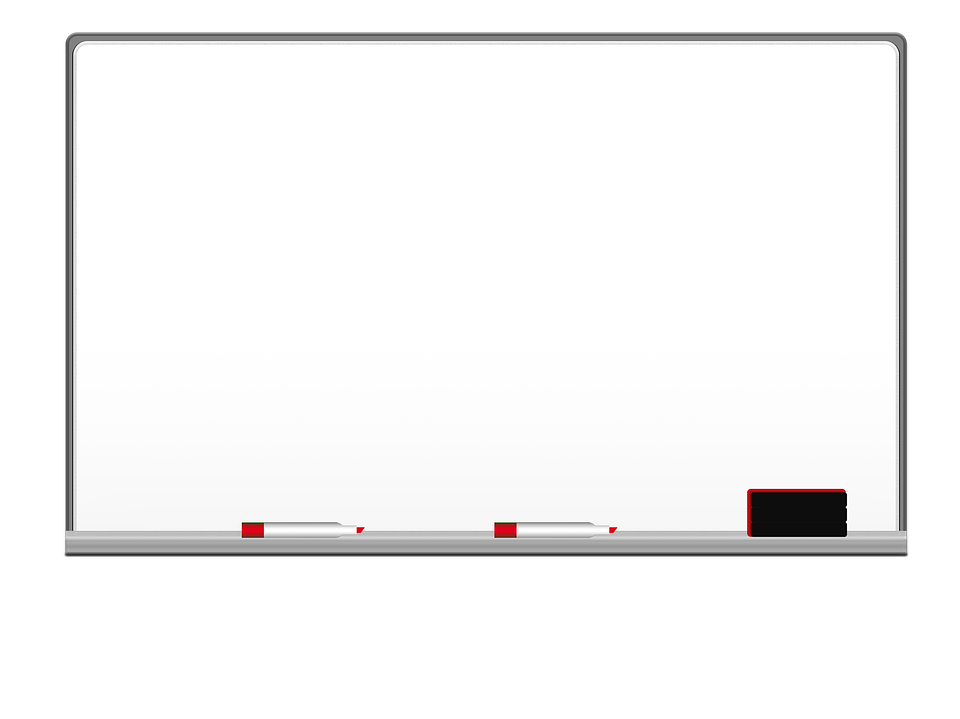 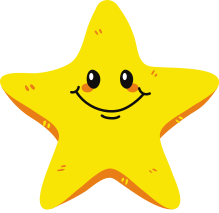 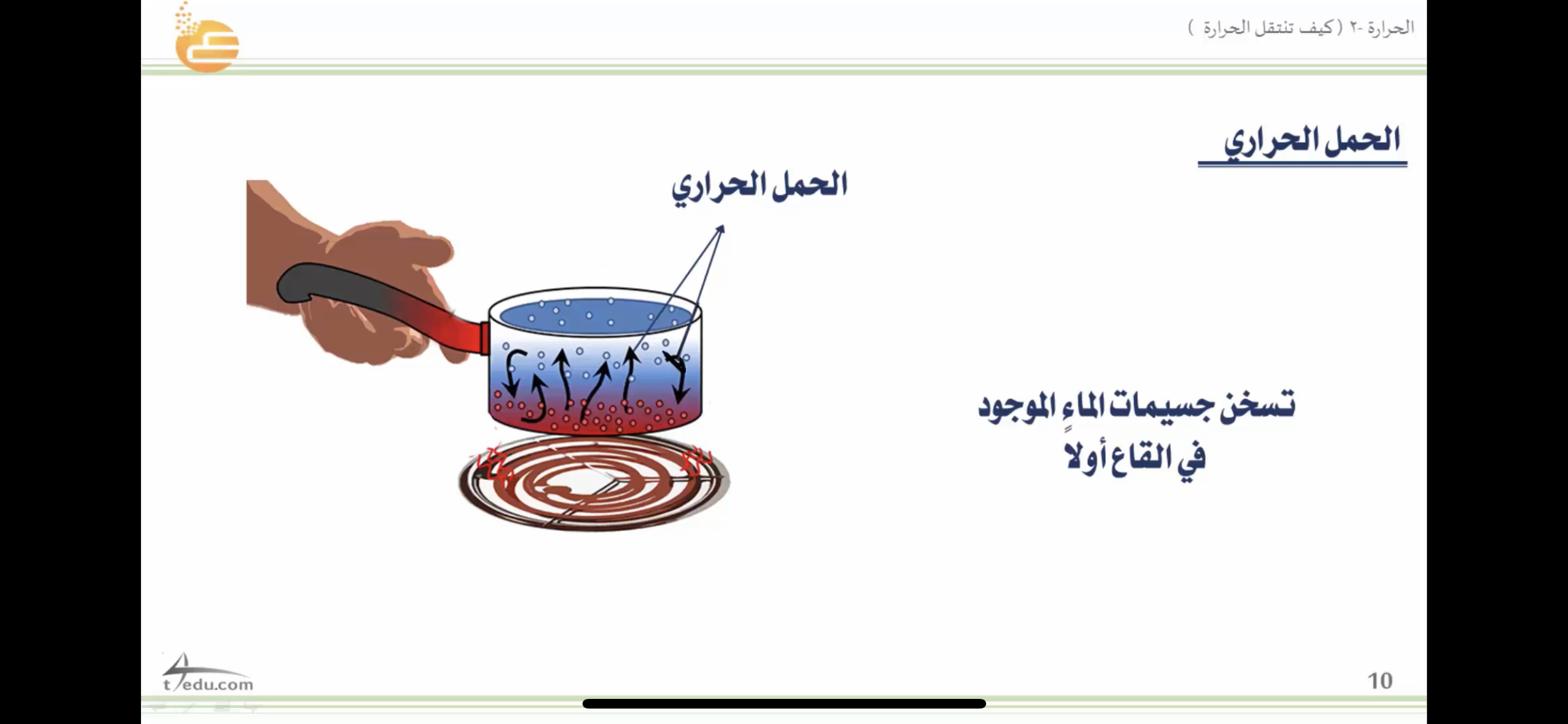 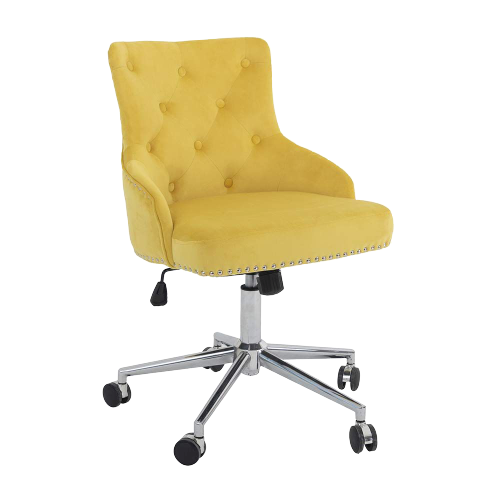 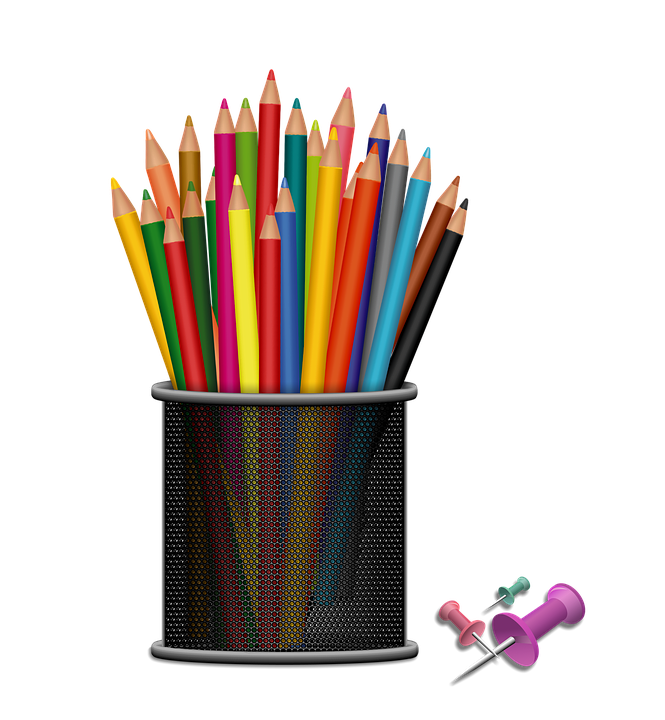 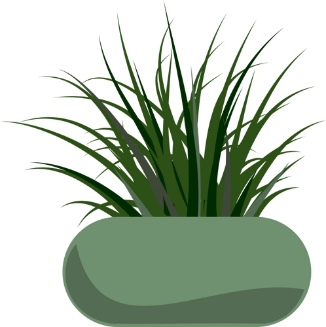 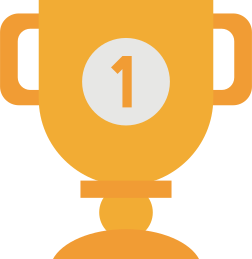 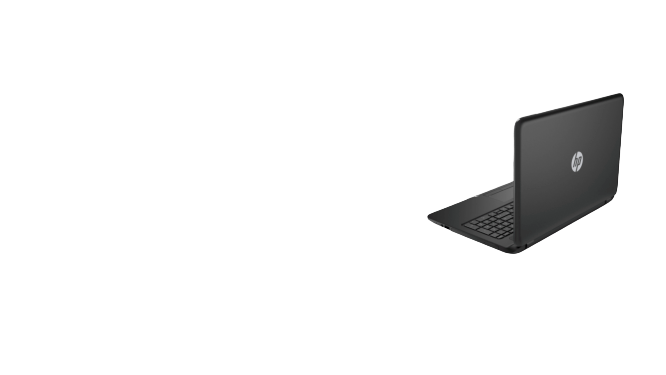 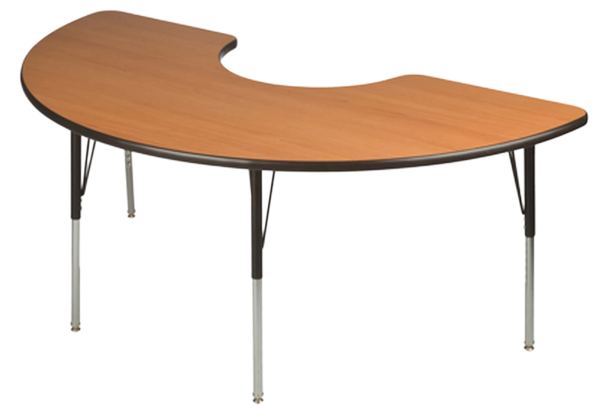 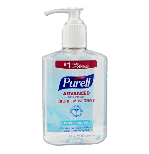 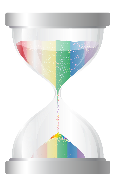 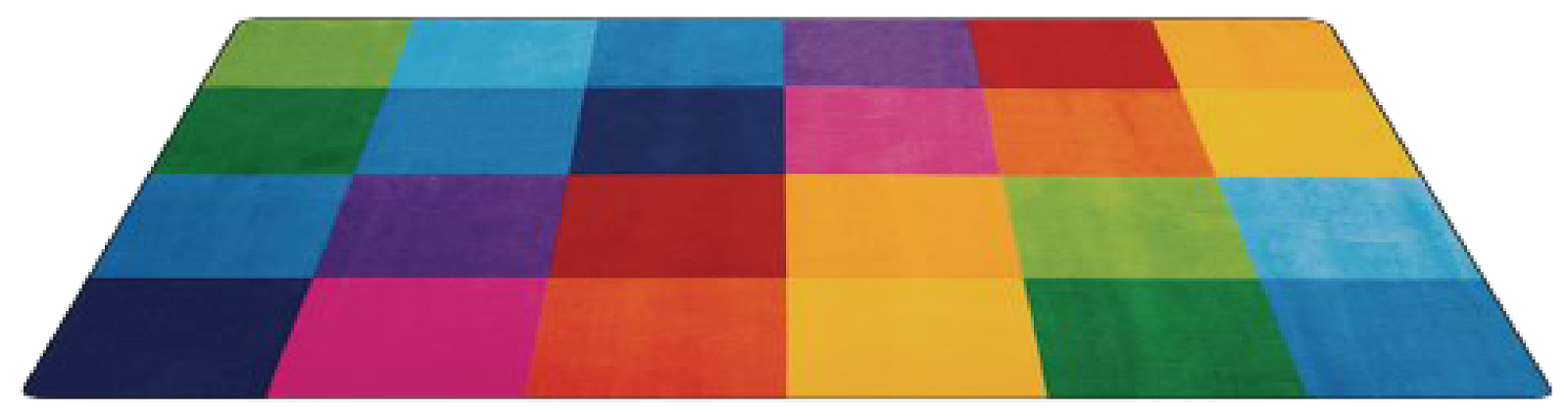 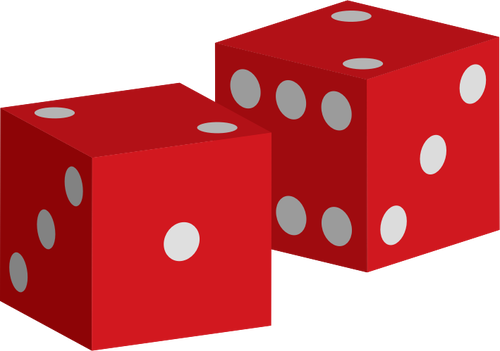 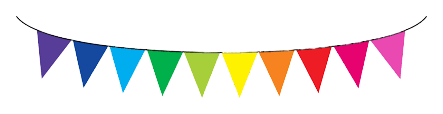 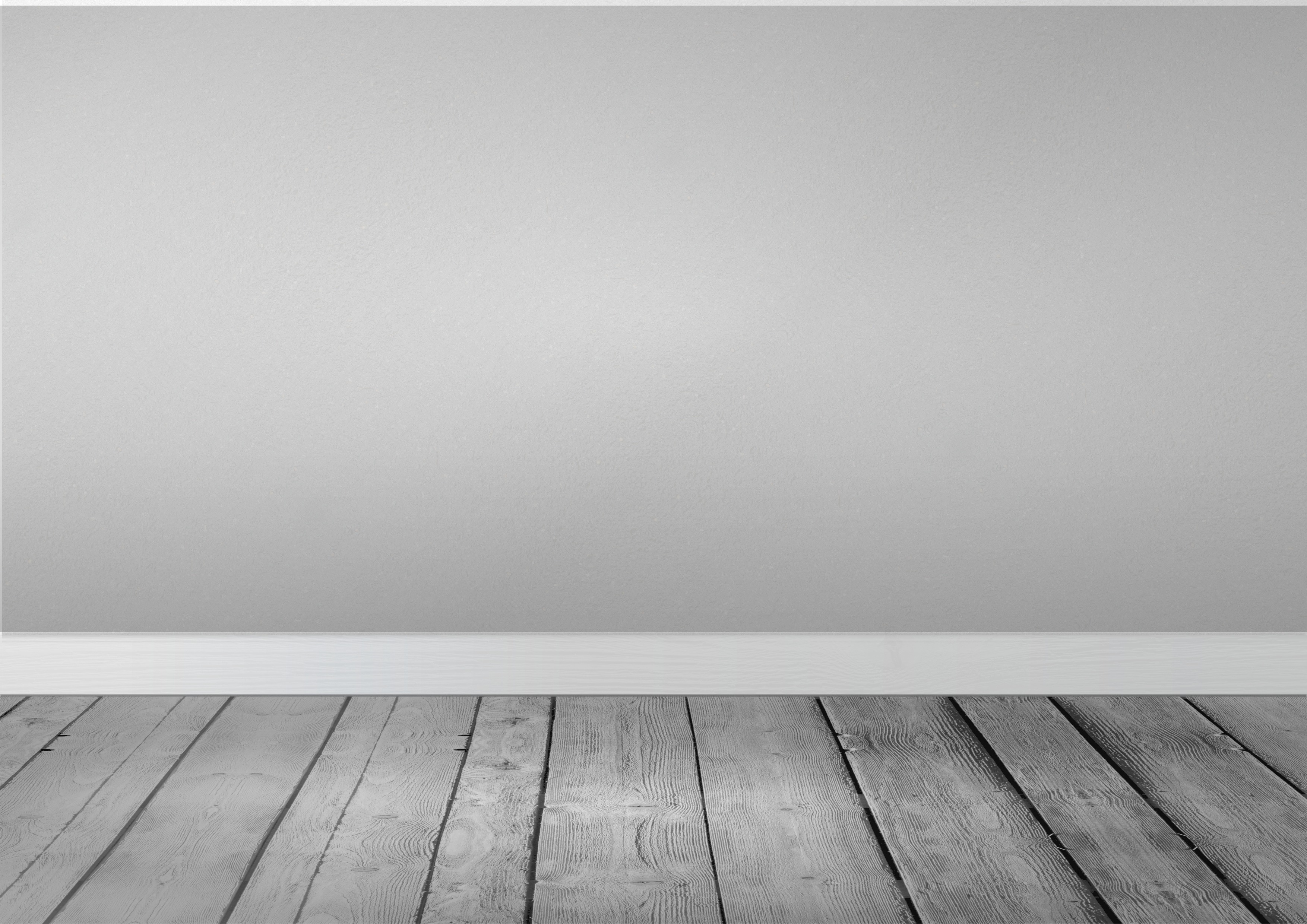 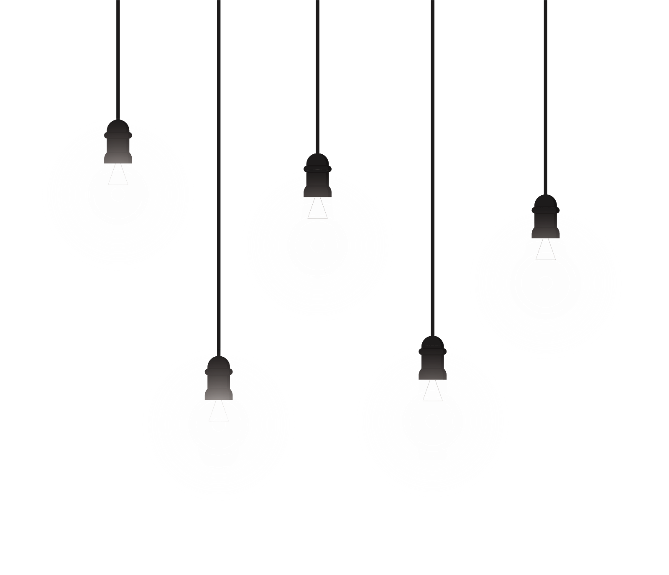 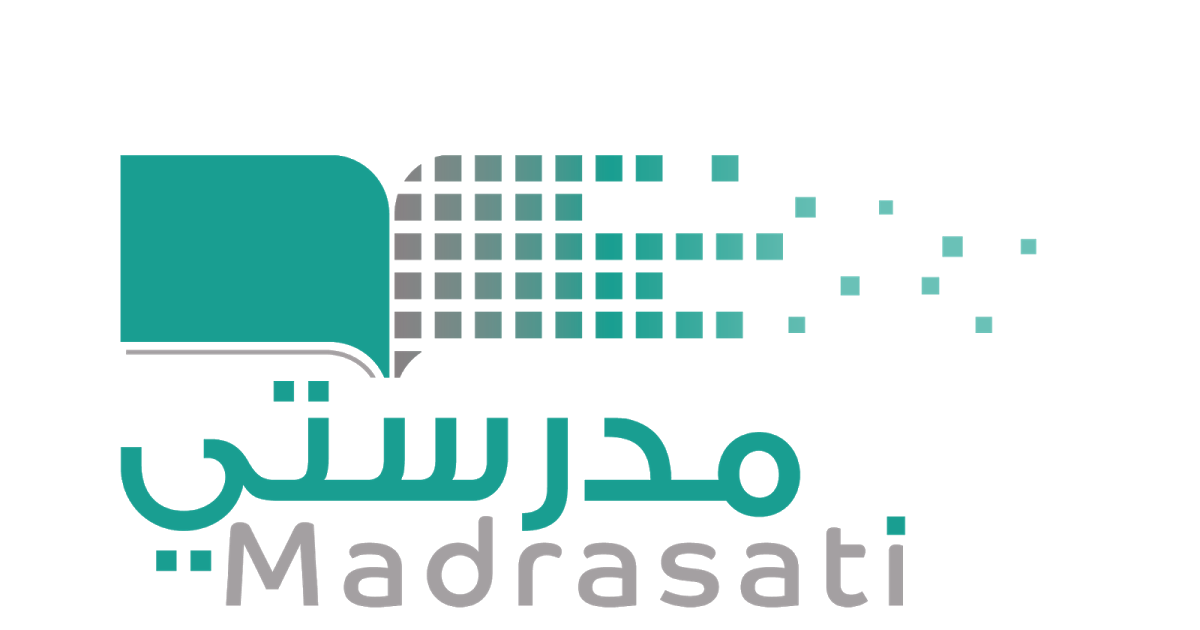 خبرات 
سابقة
التقويم
الشرح
اسكشف
التهيئة
الواجب
الاهداف
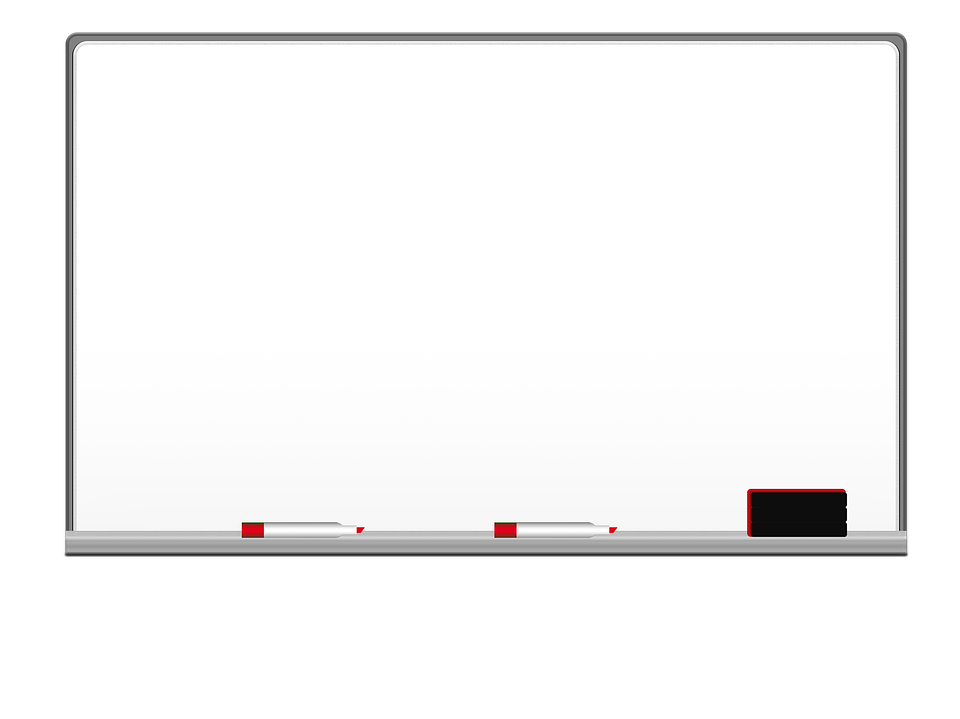 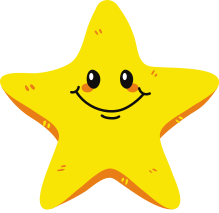 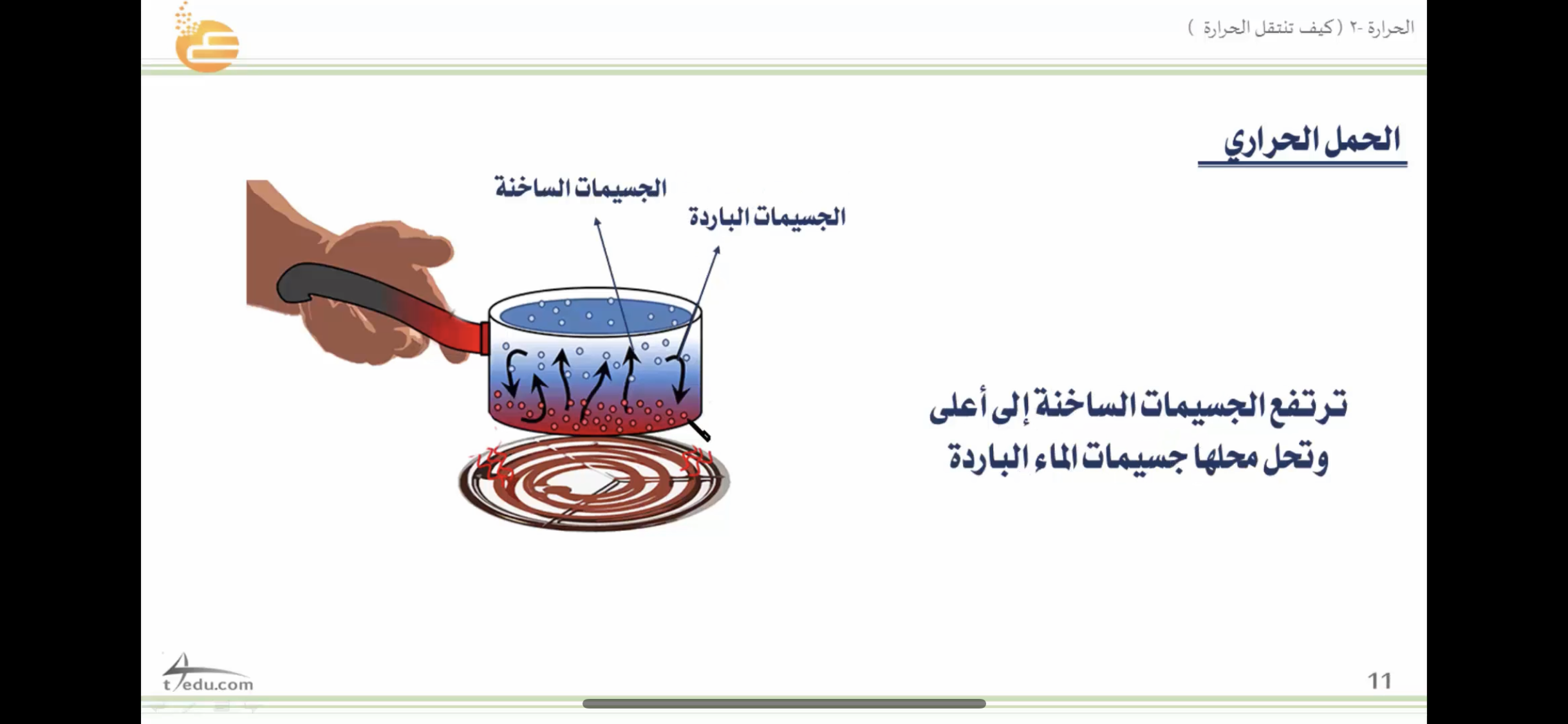 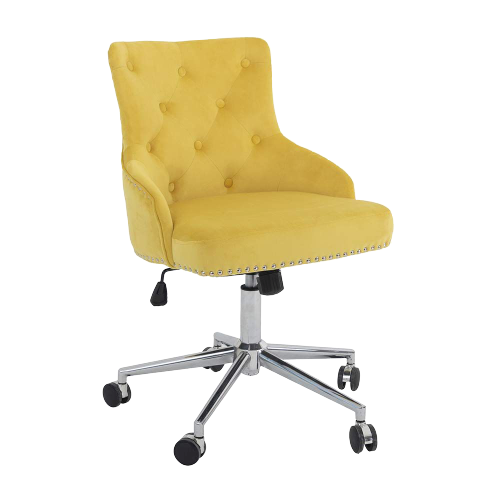 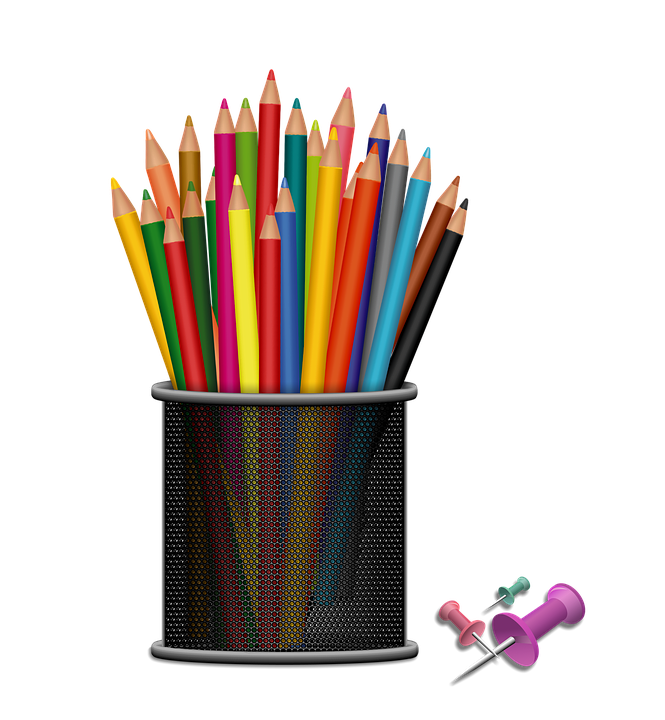 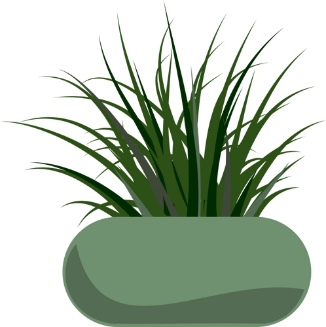 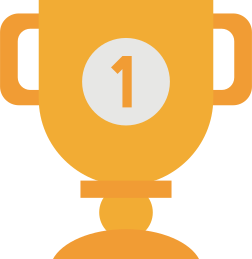 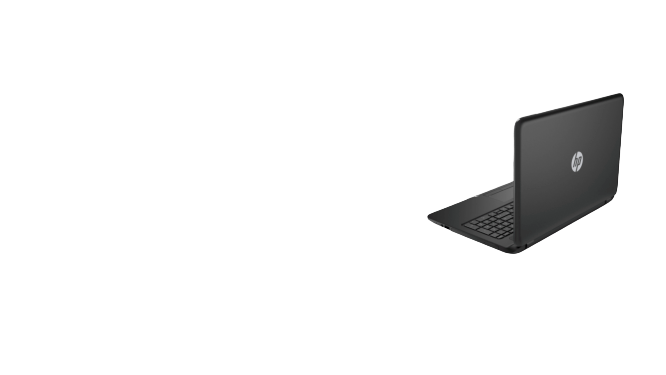 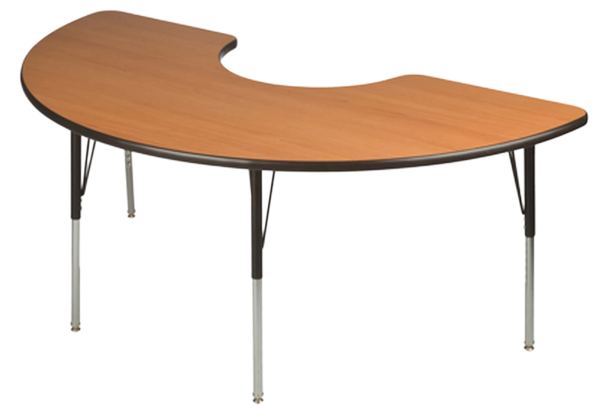 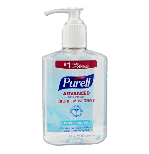 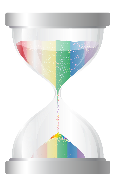 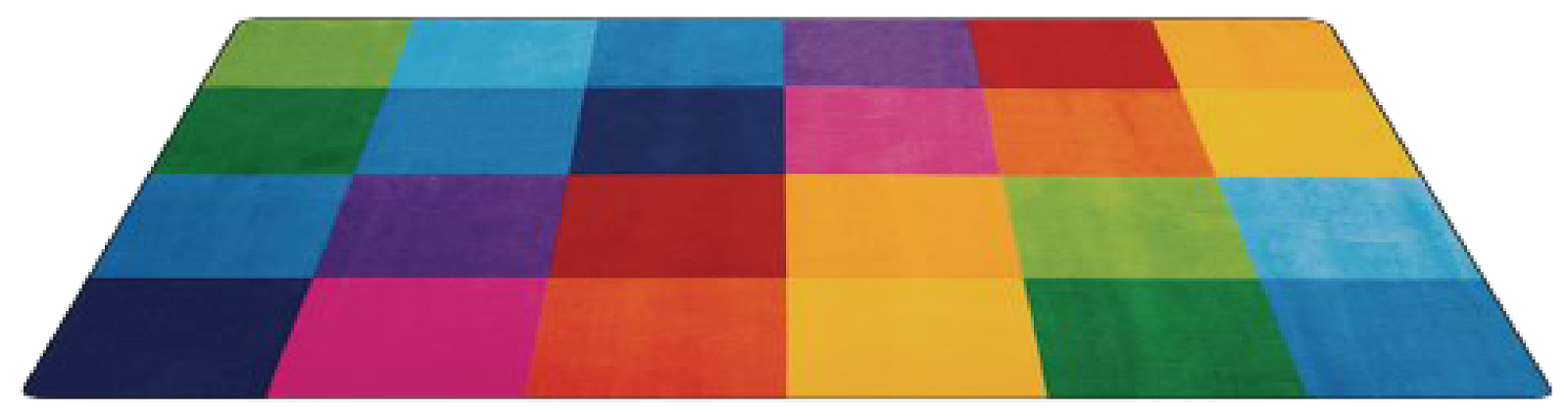 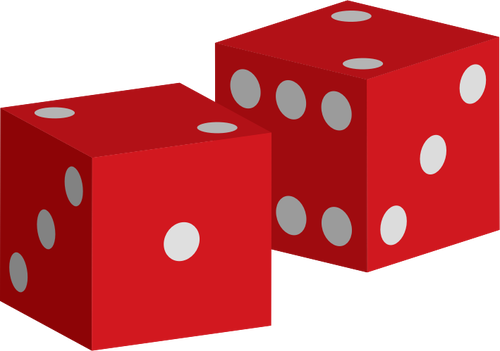 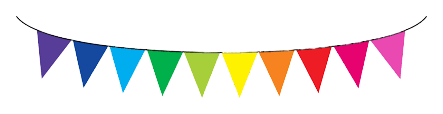 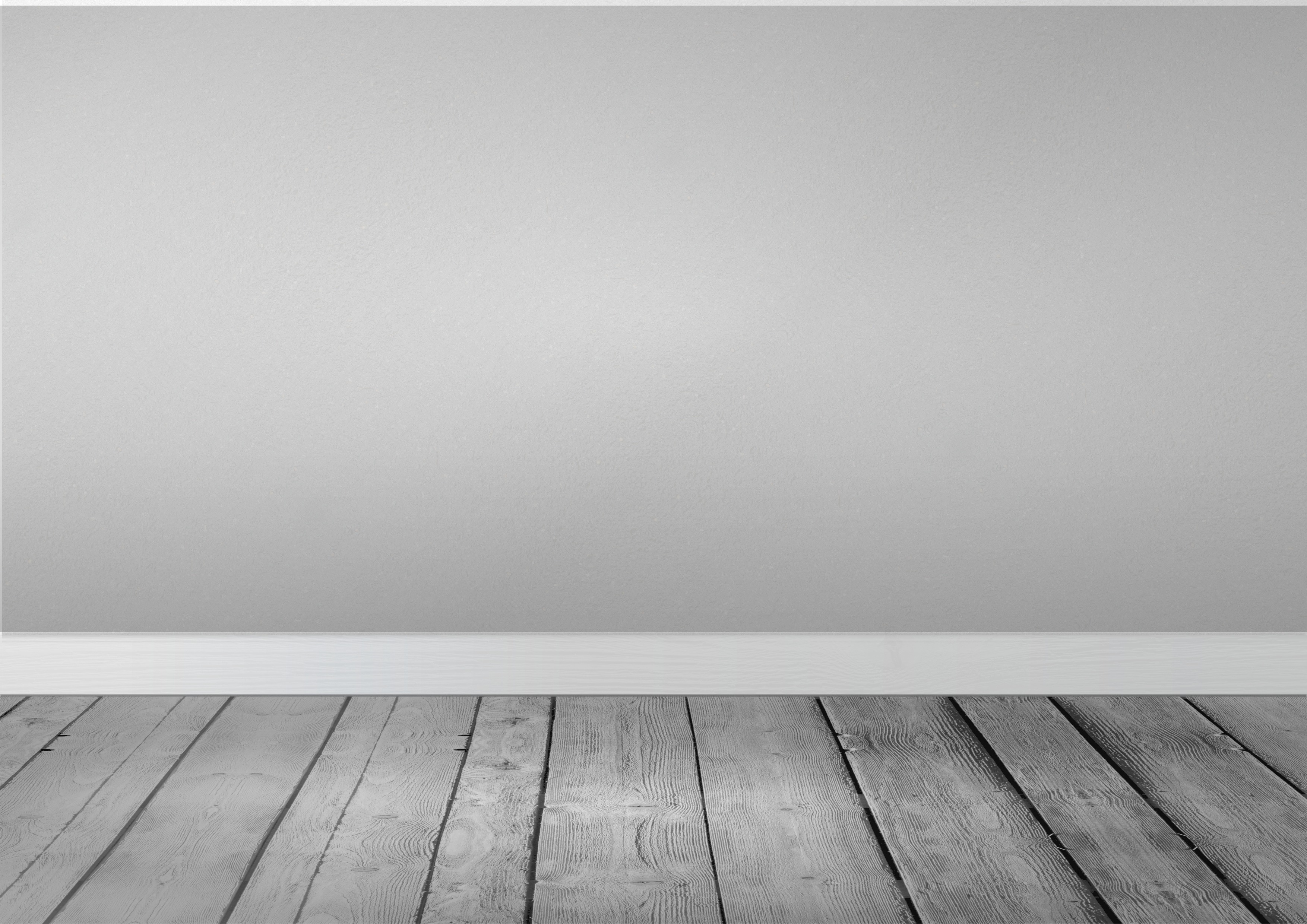 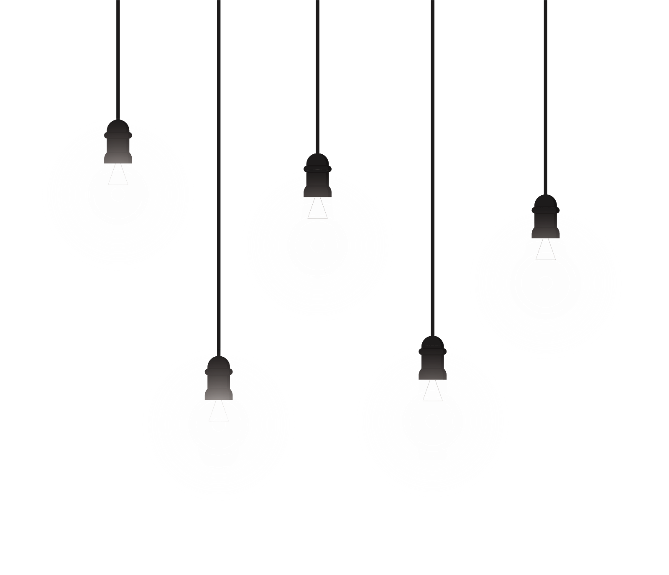 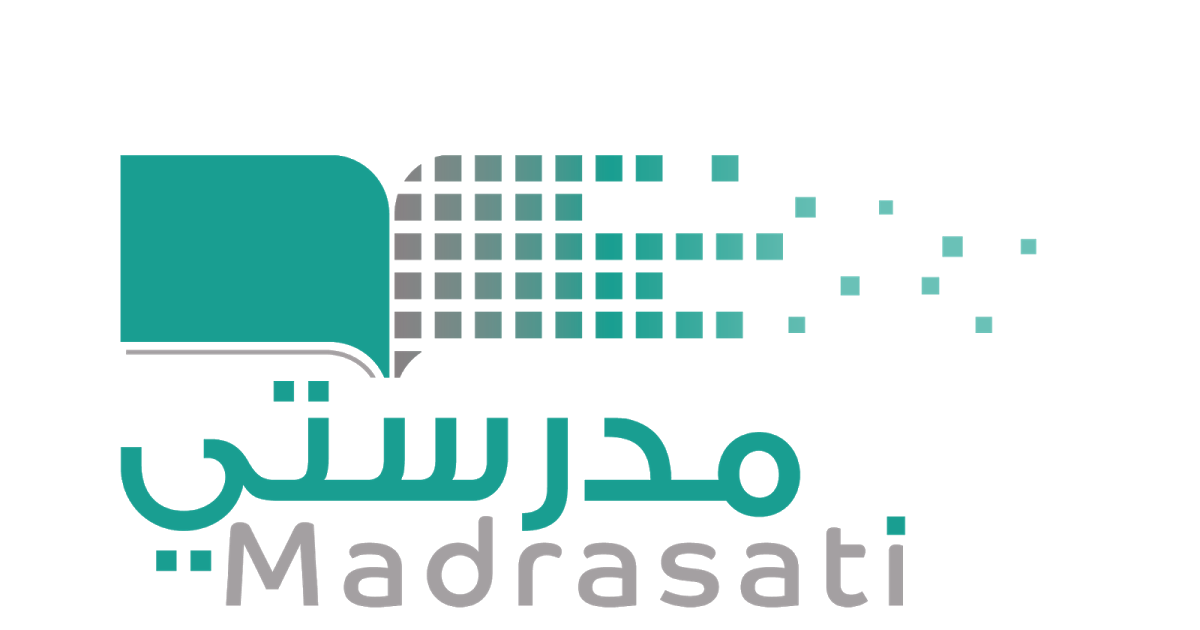 خبرات 
سابقة
التقويم
الشرح
اسكشف
التهيئة
الواجب
الاهداف
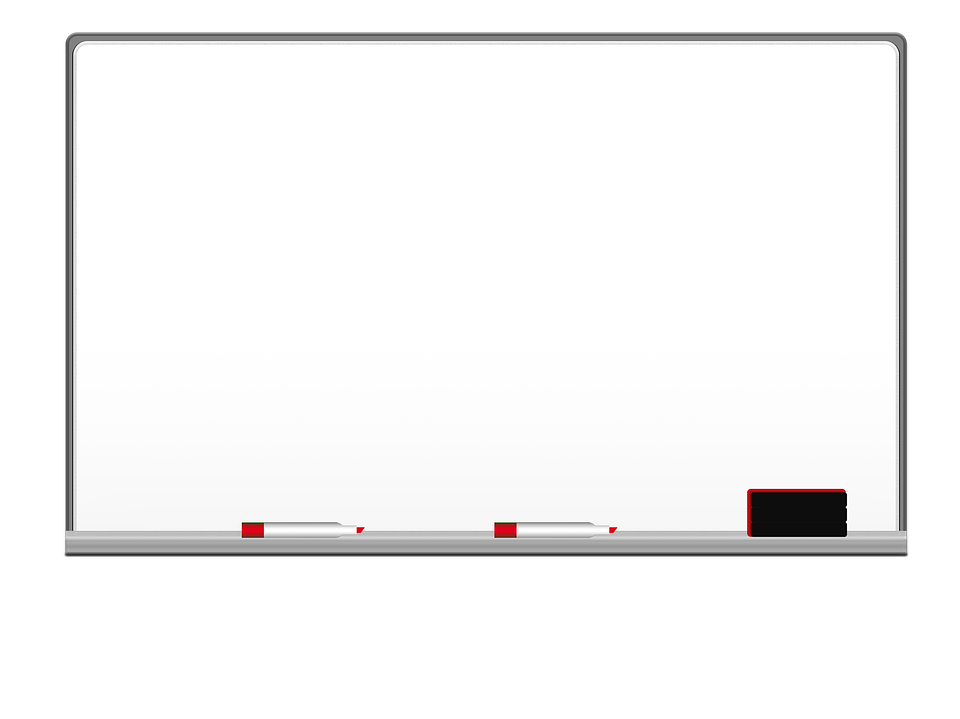 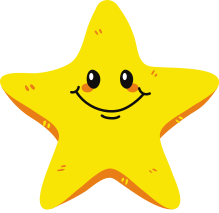 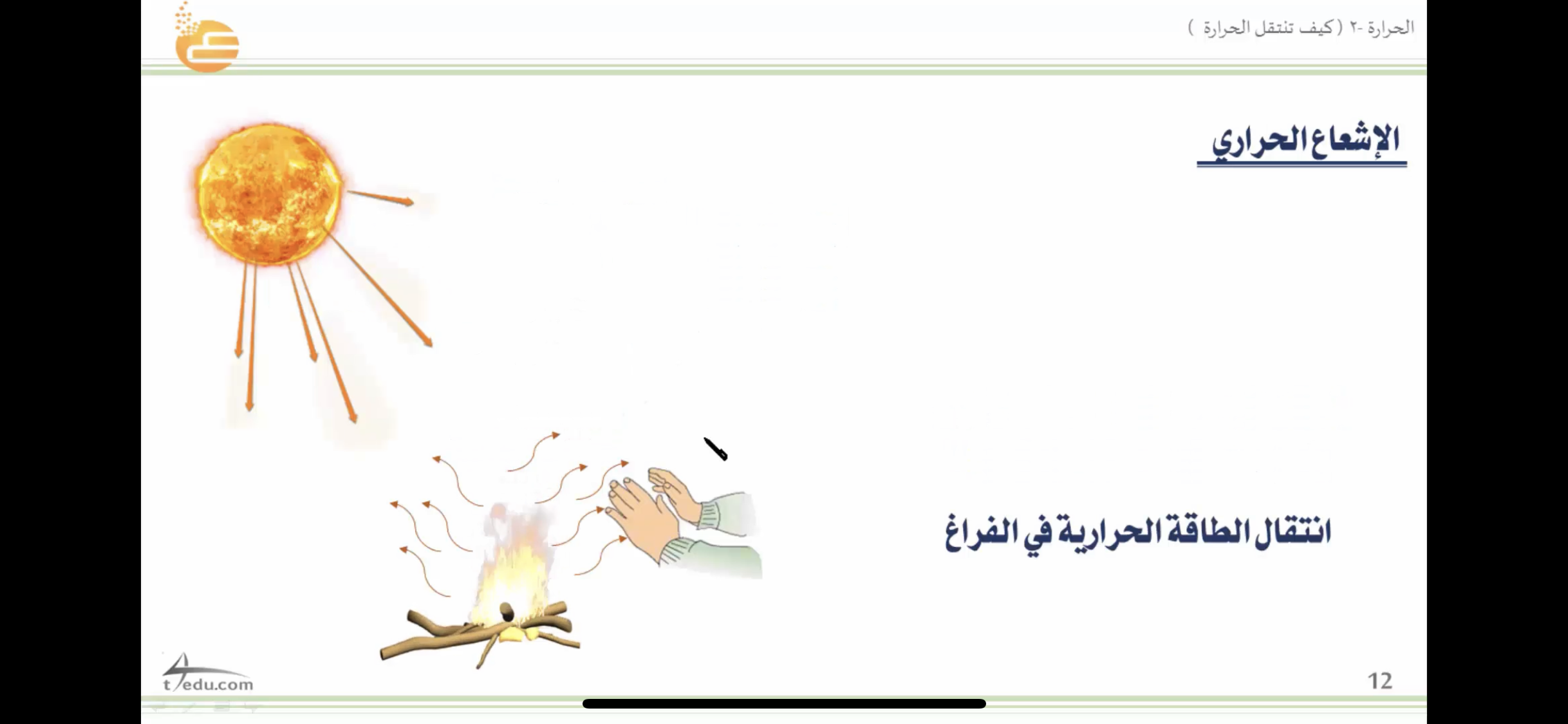 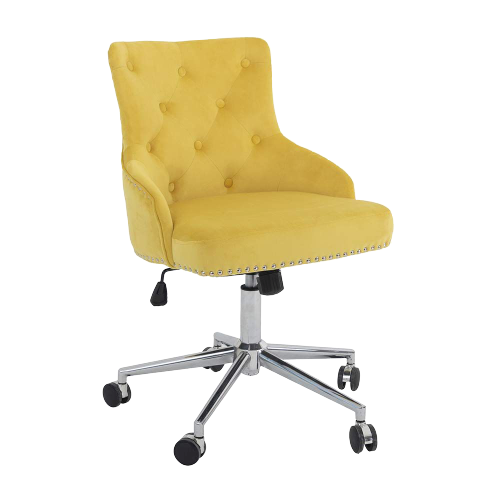 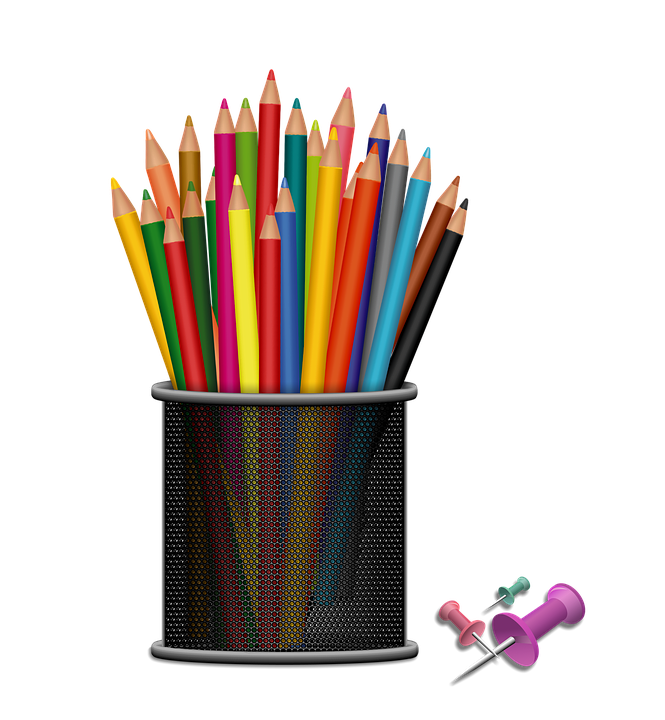 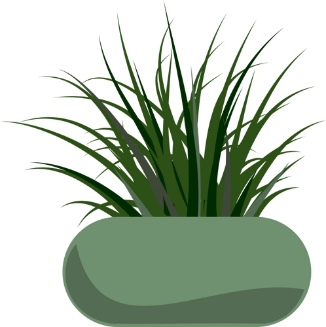 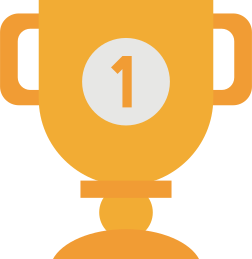 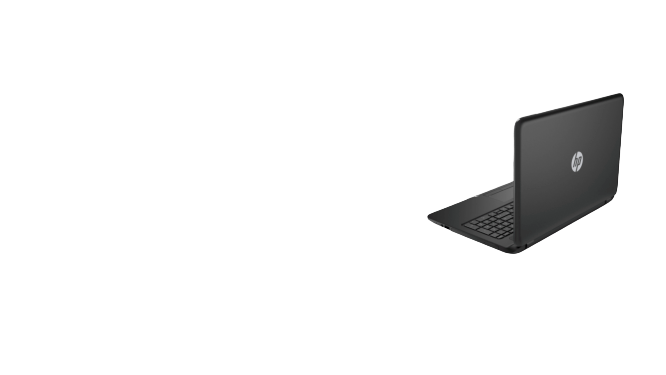 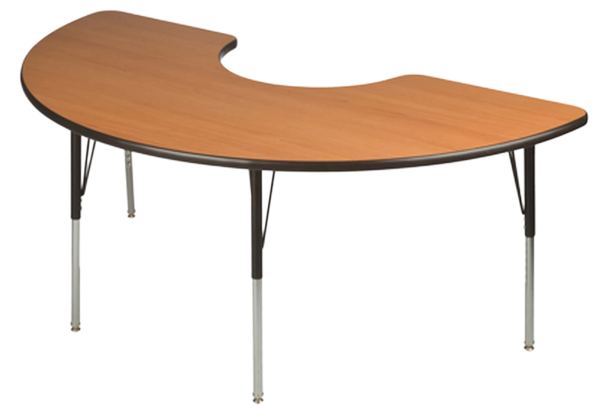 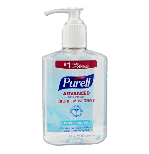 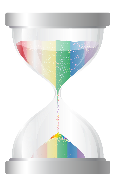 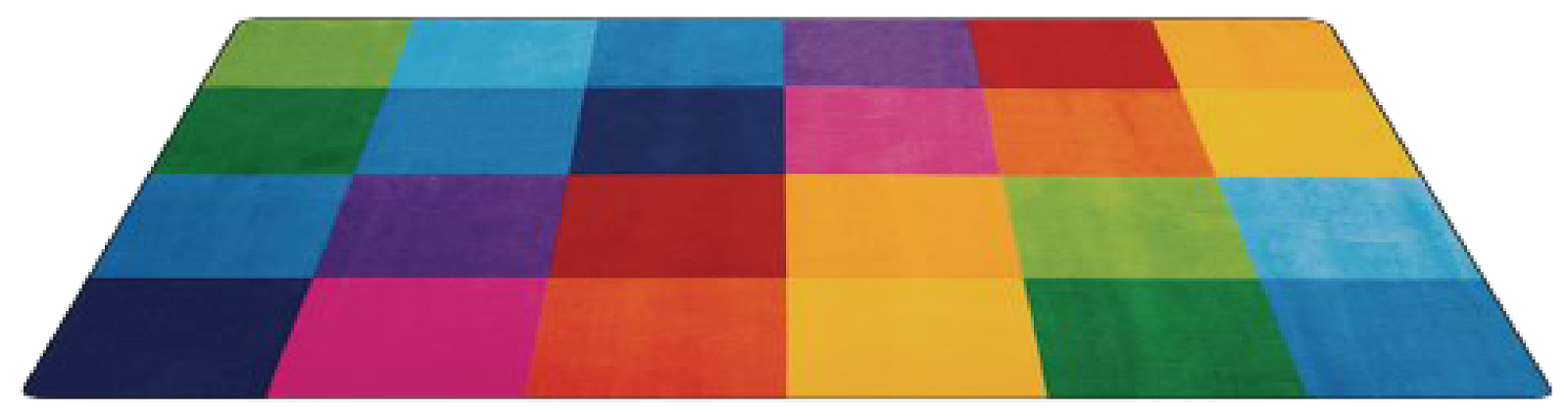 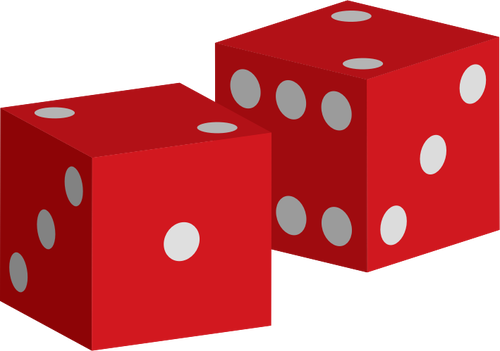 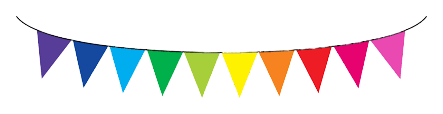 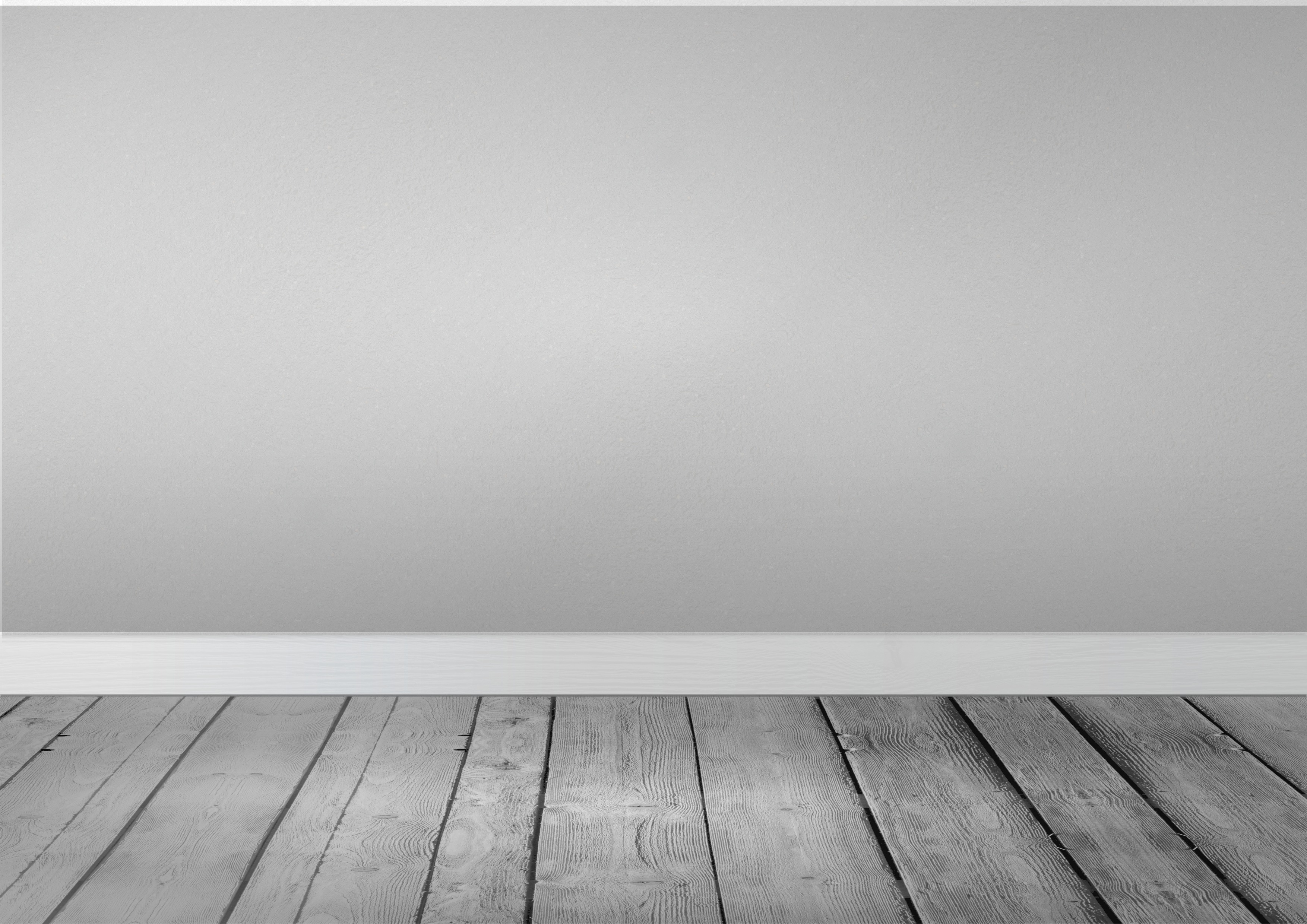 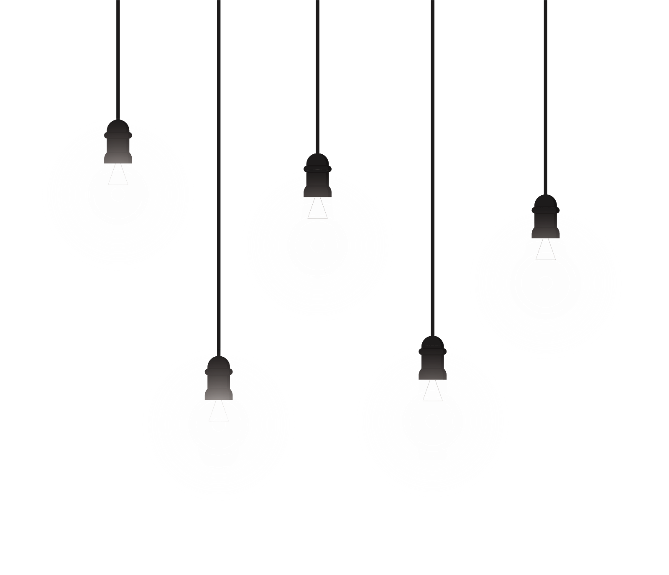 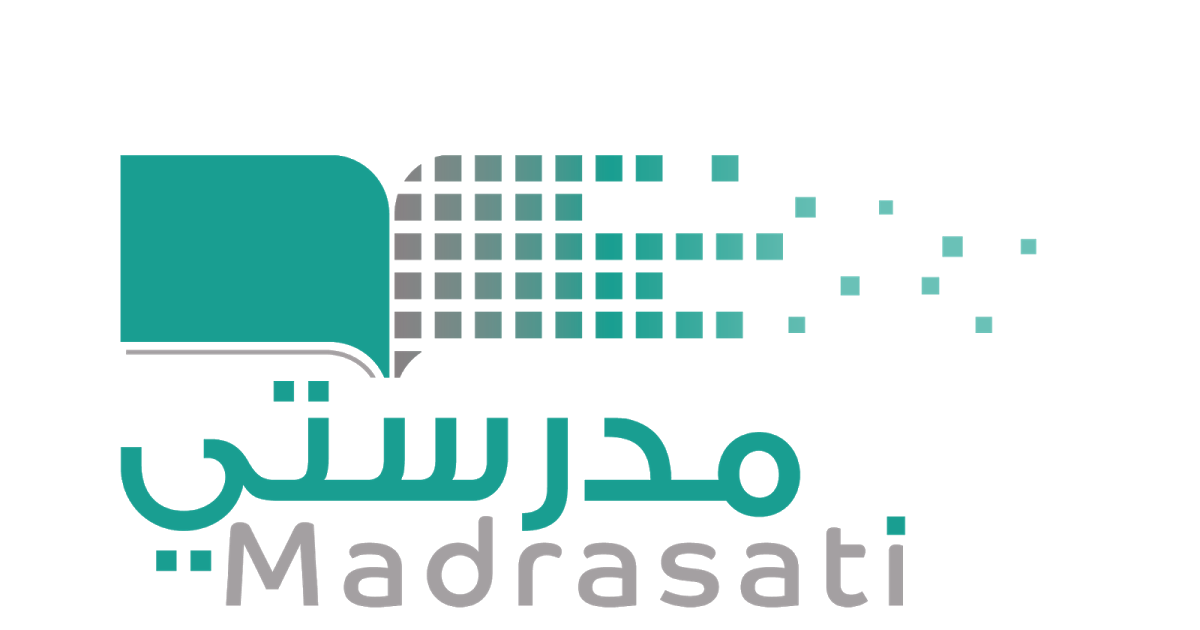 خبرات 
سابقة
التقويم
الشرح
اسكشف
التهيئة
الواجب
الاهداف
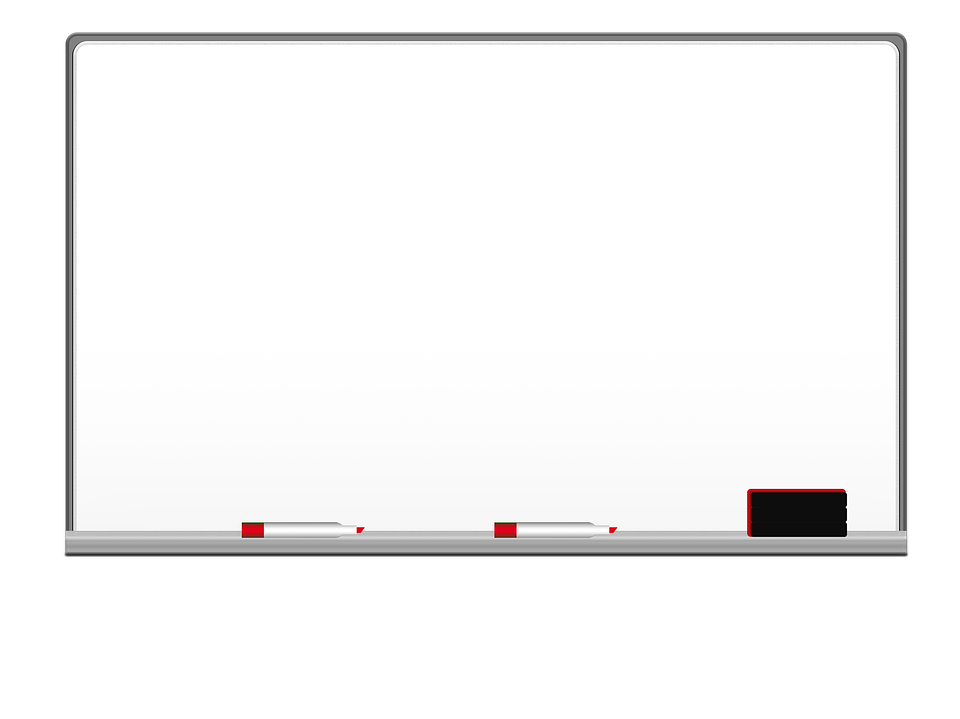 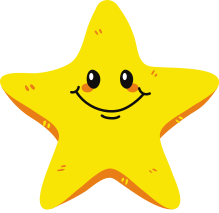 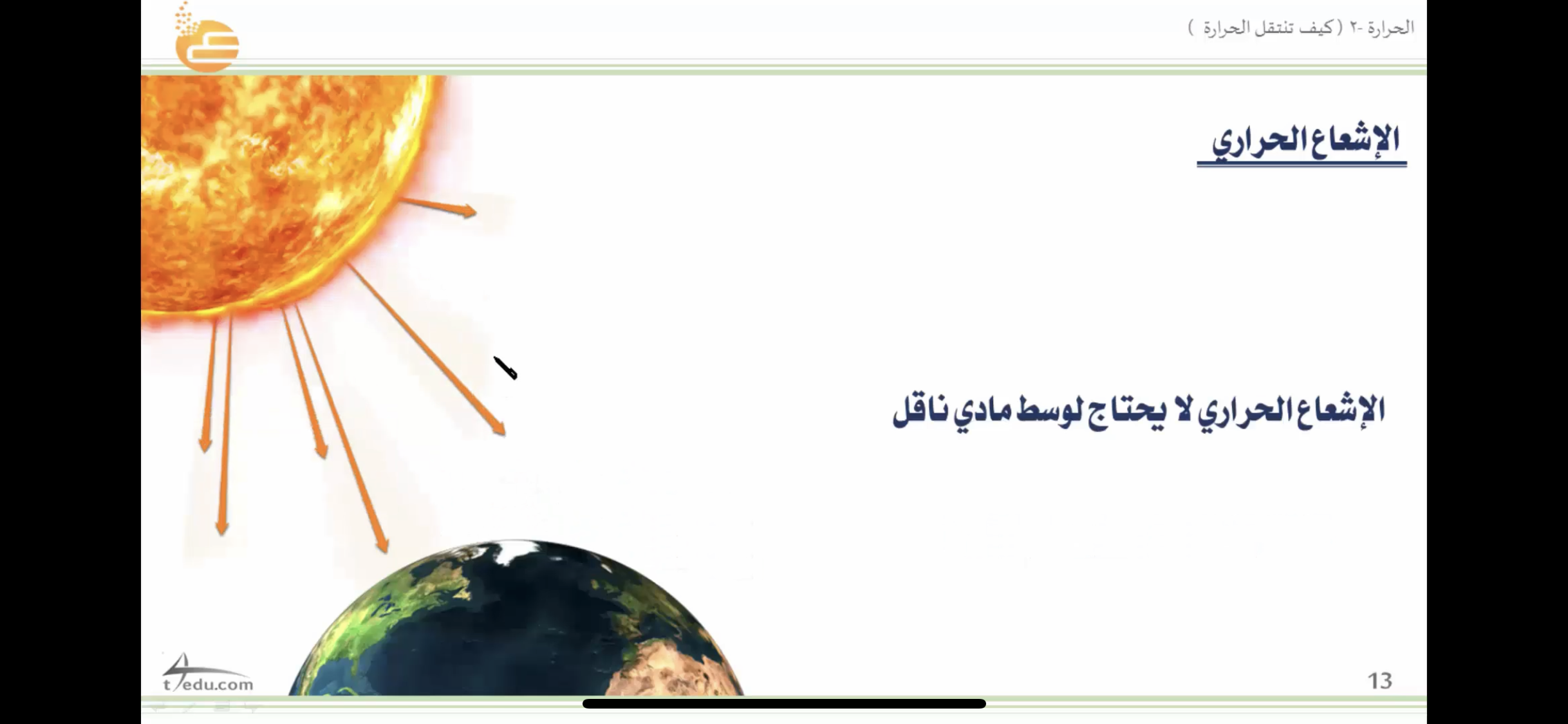 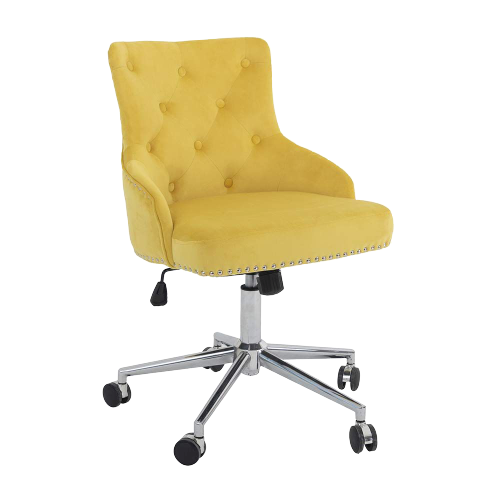 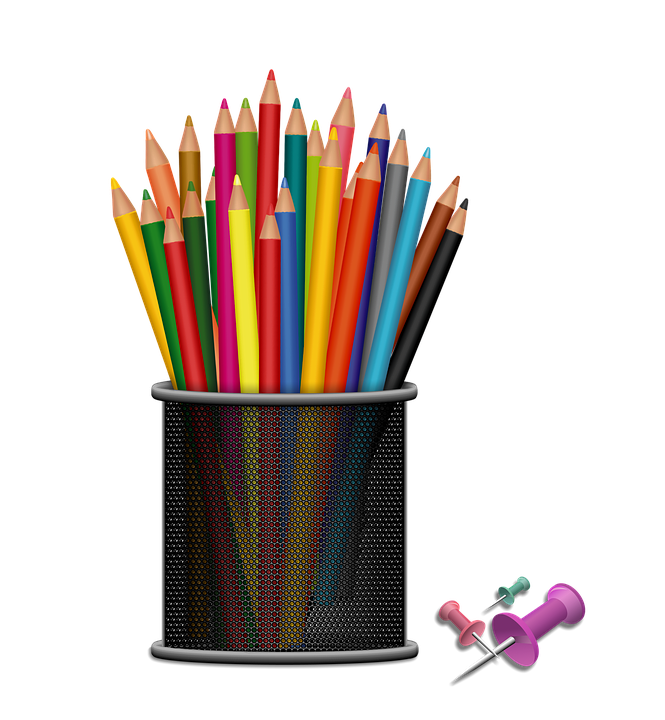 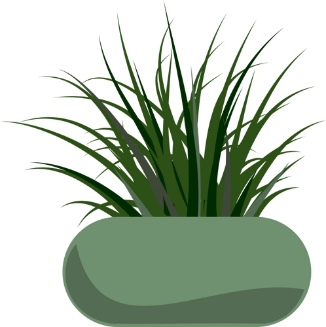 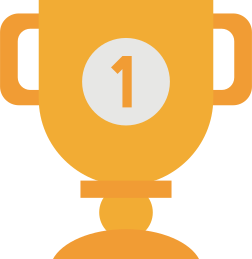 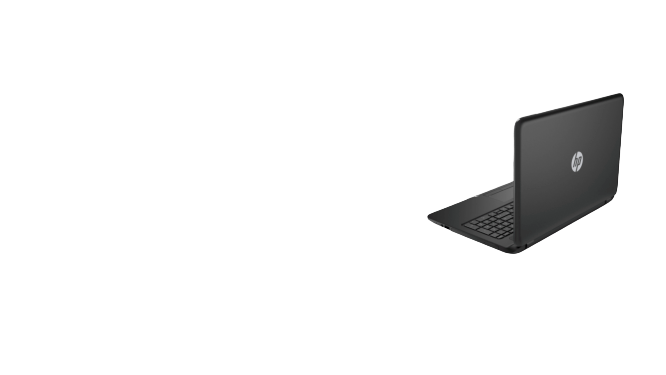 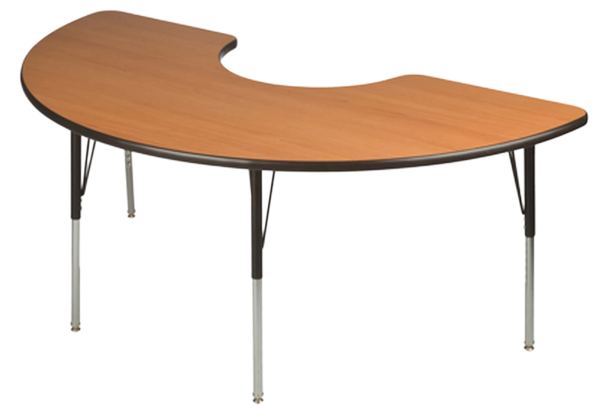 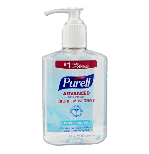 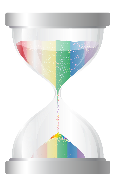 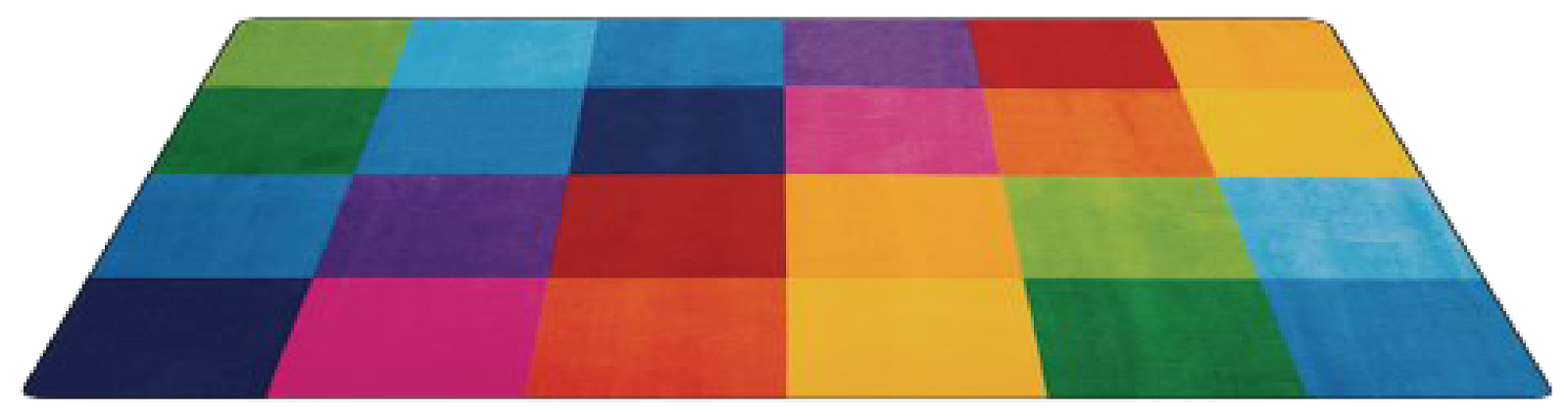 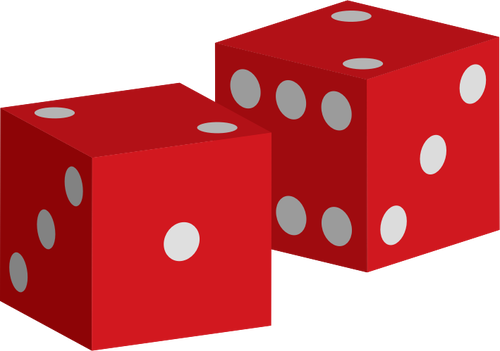 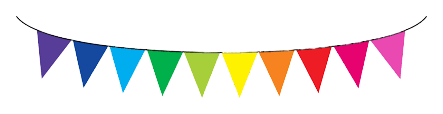 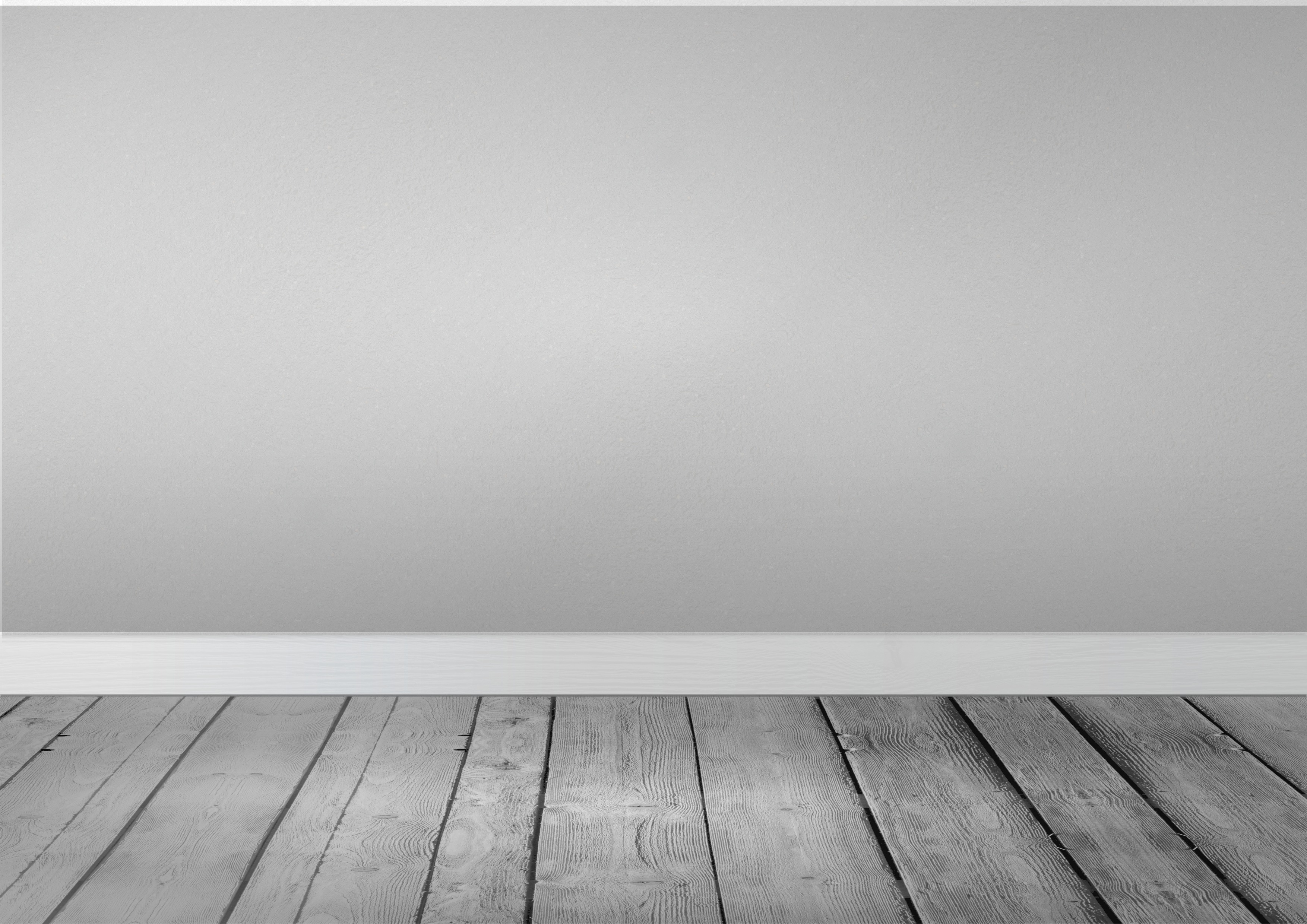 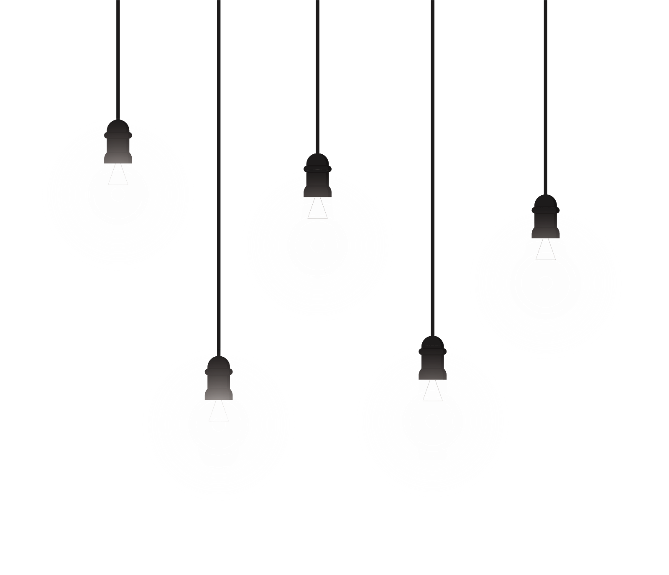 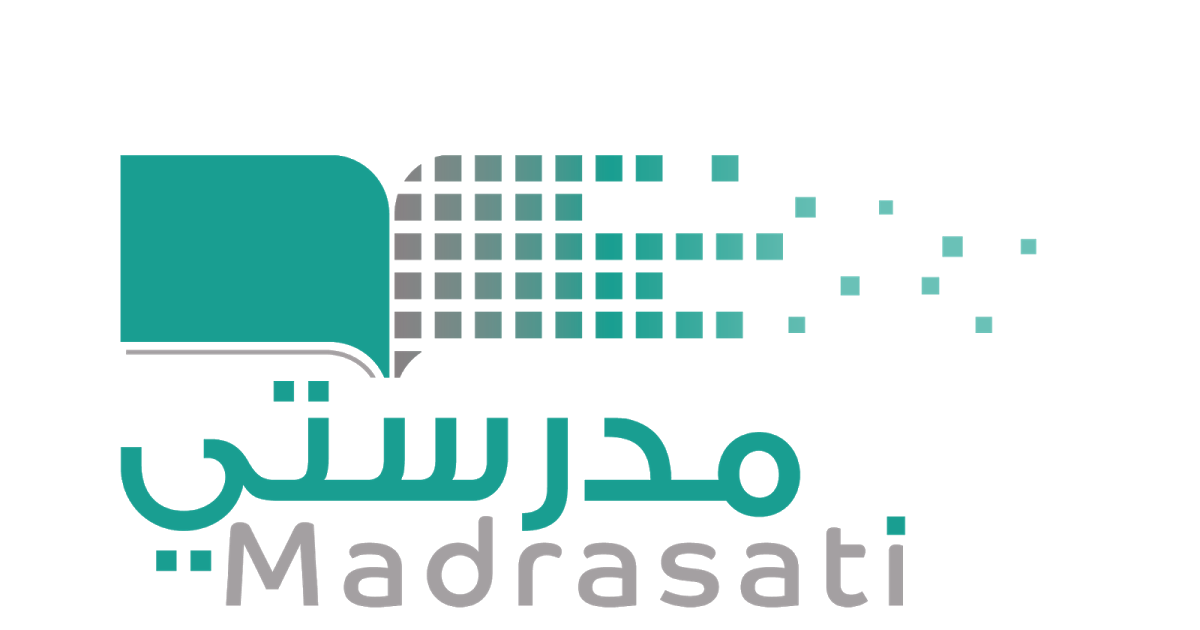 خبرات 
سابقة
التقويم
الشرح
اسكشف
التهيئة
الواجب
الاهداف
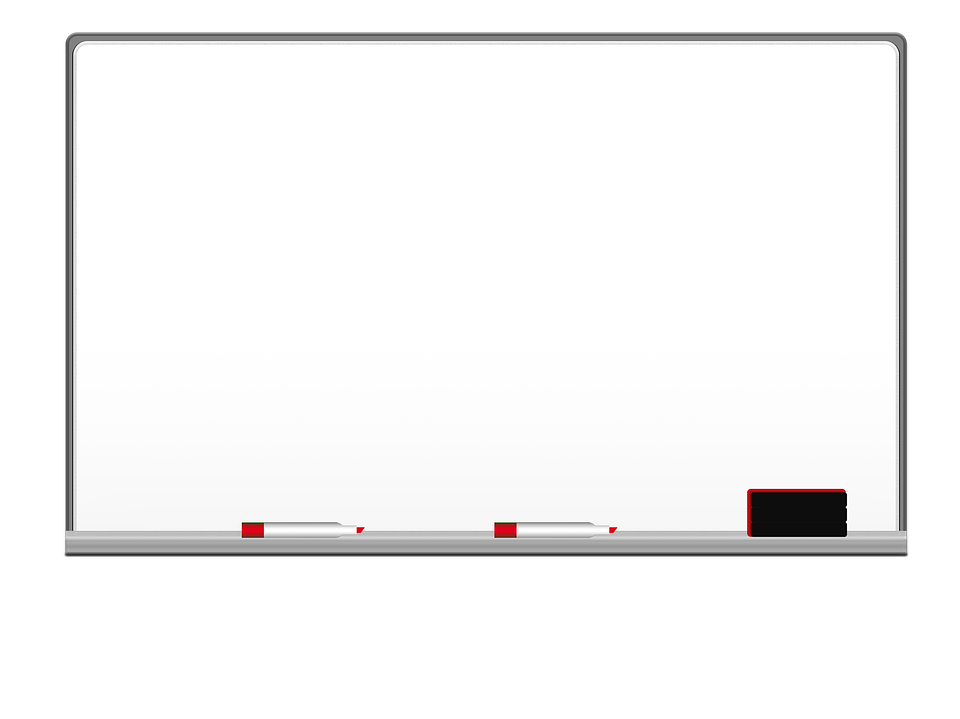 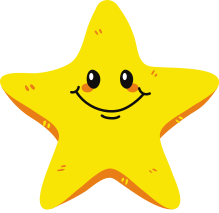 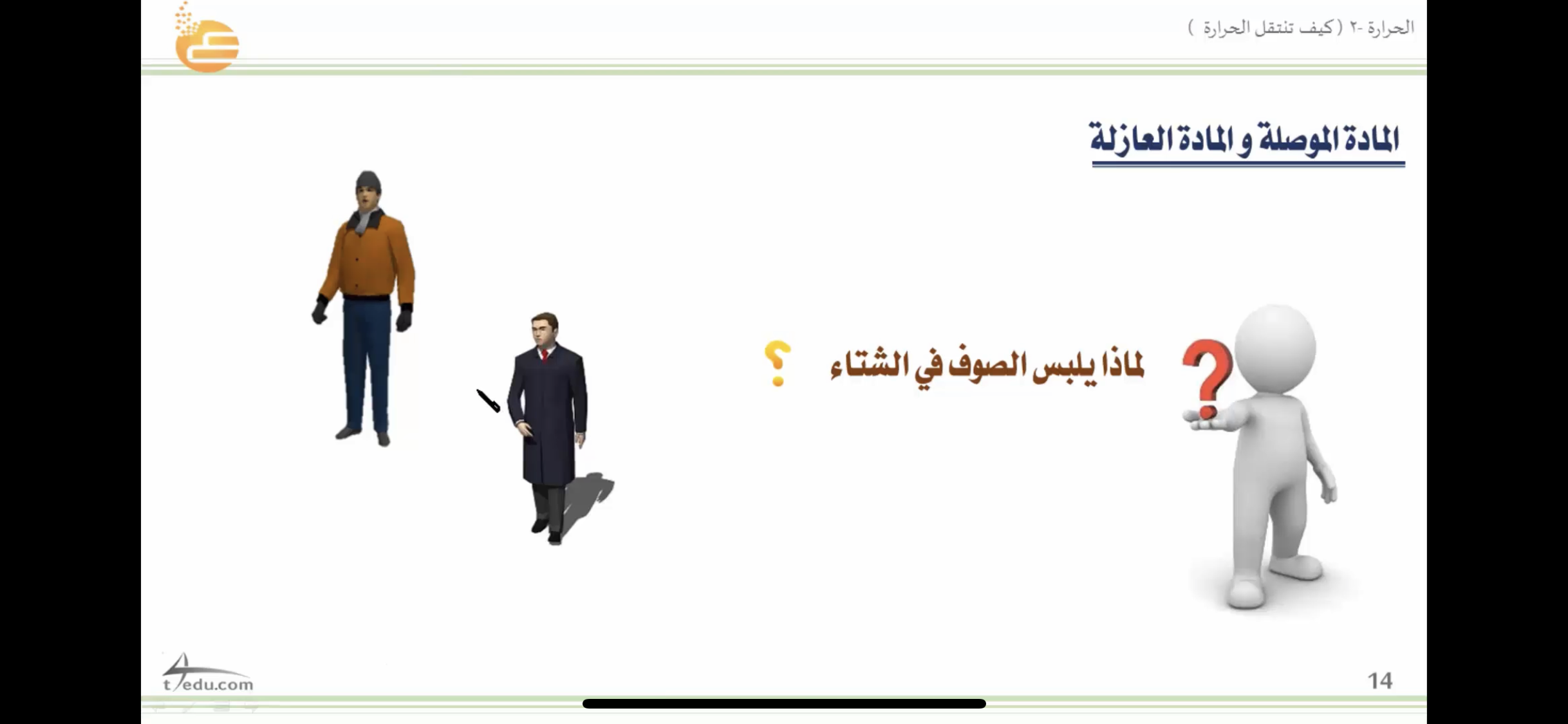 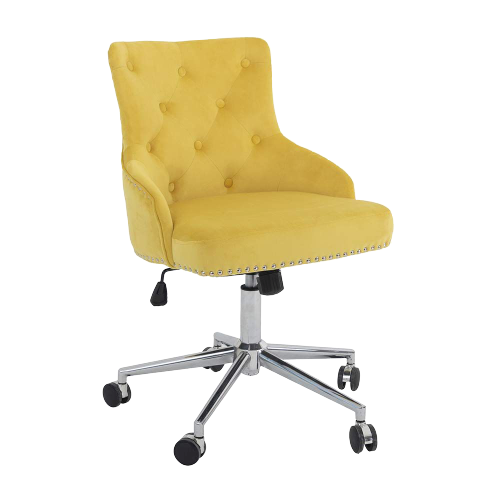 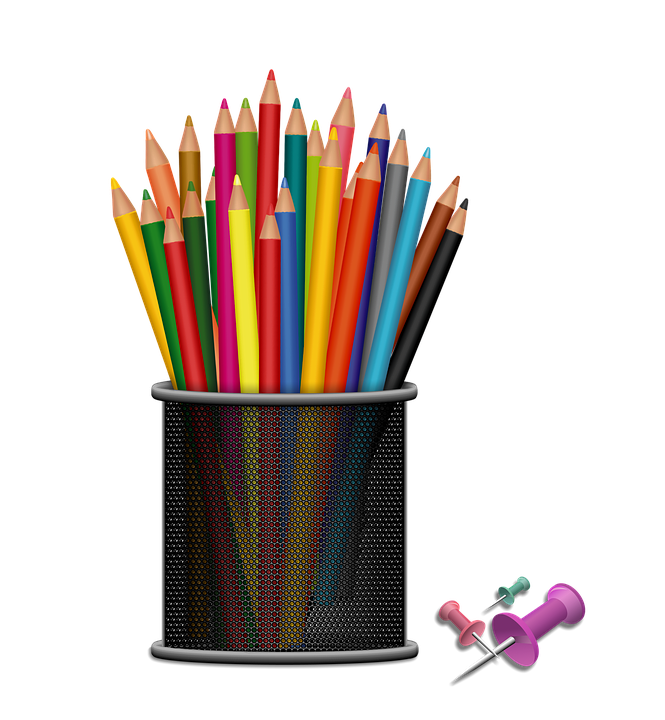 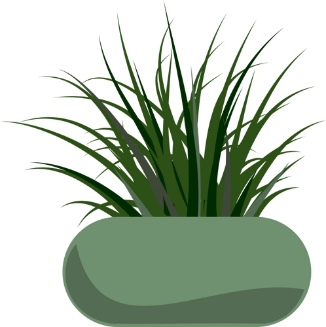 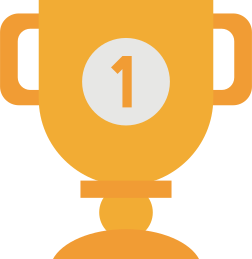 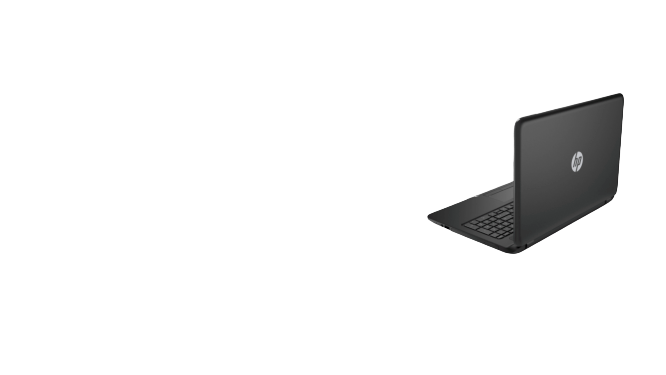 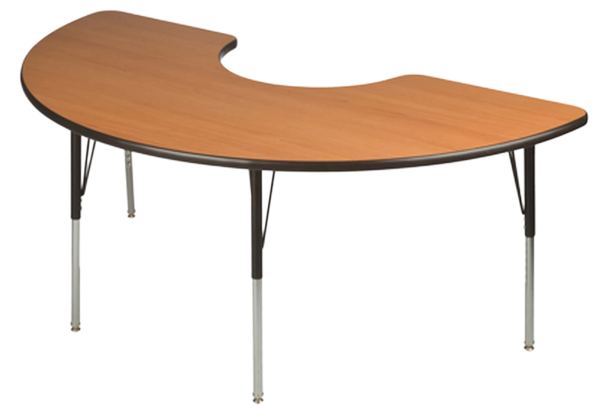 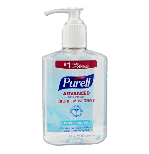 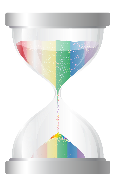 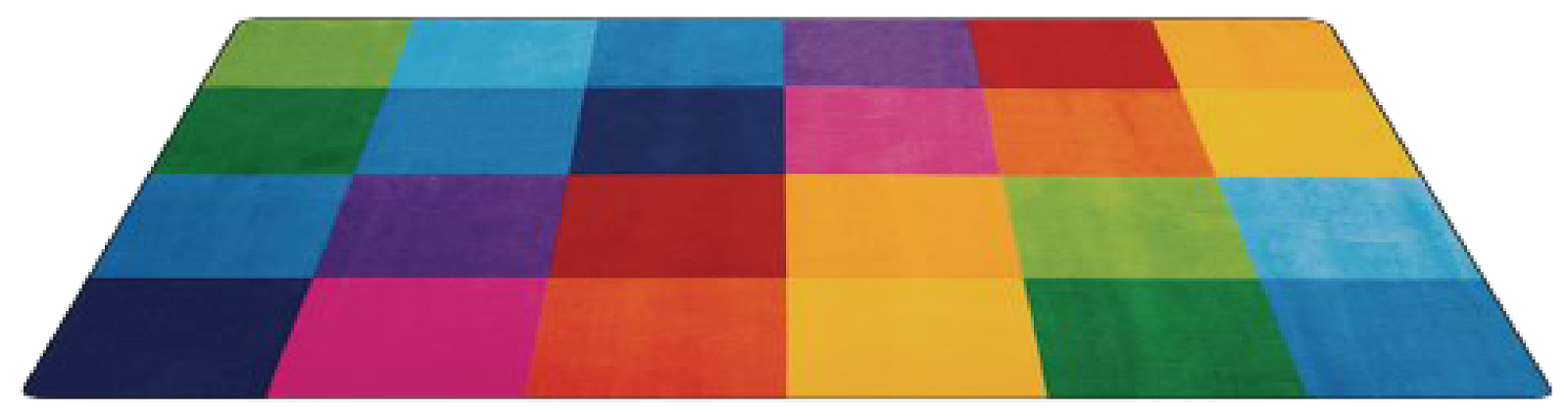 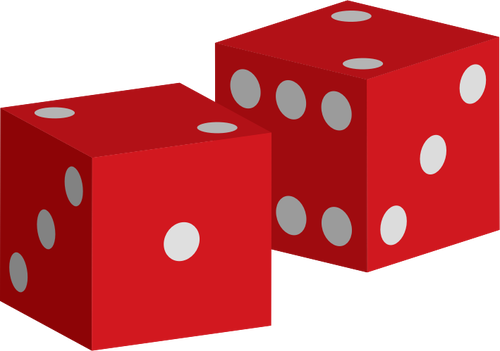 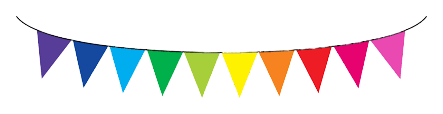 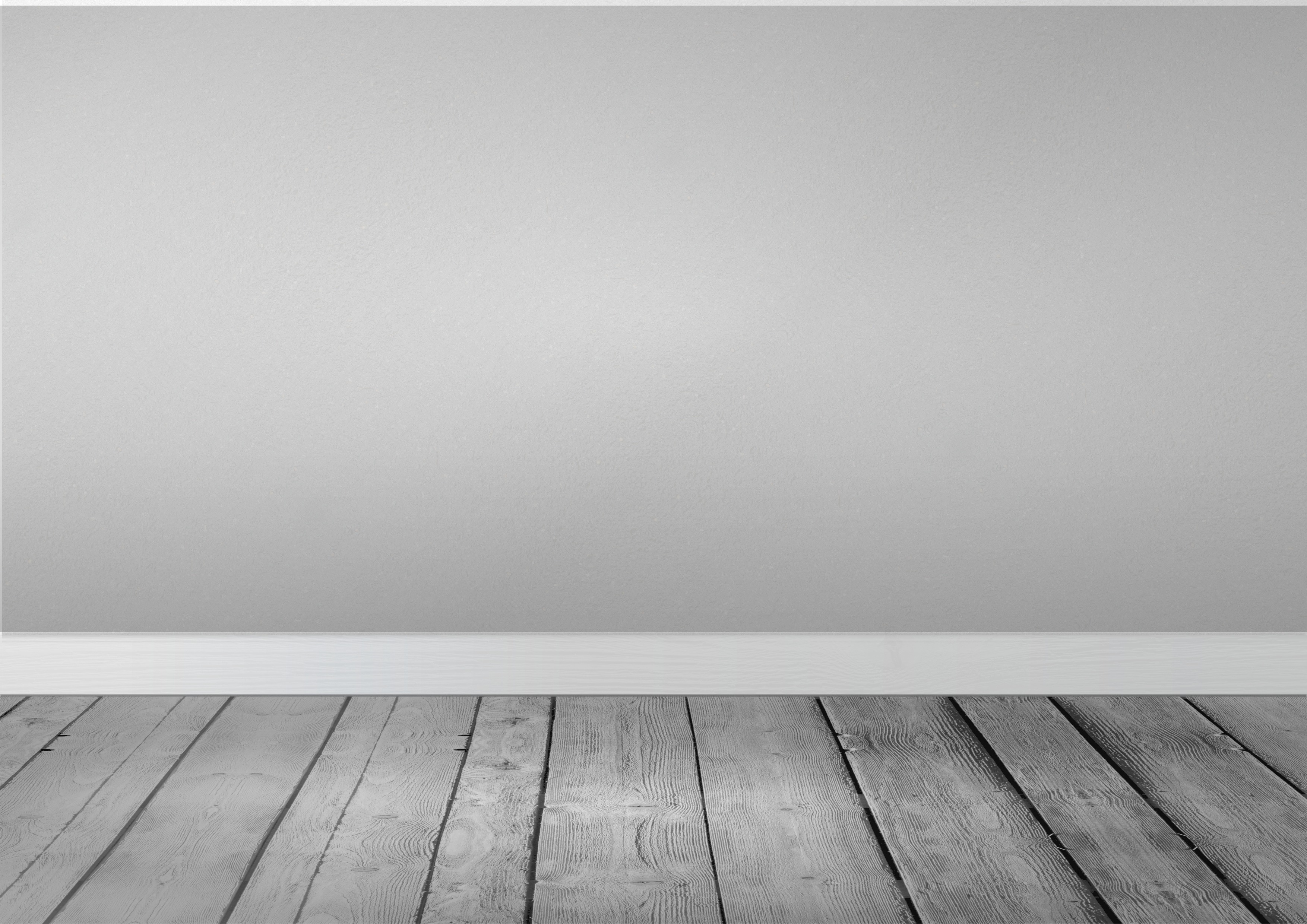 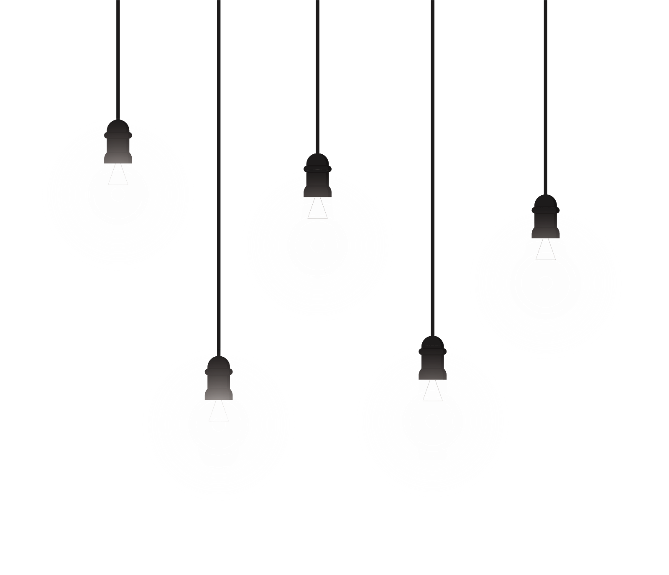 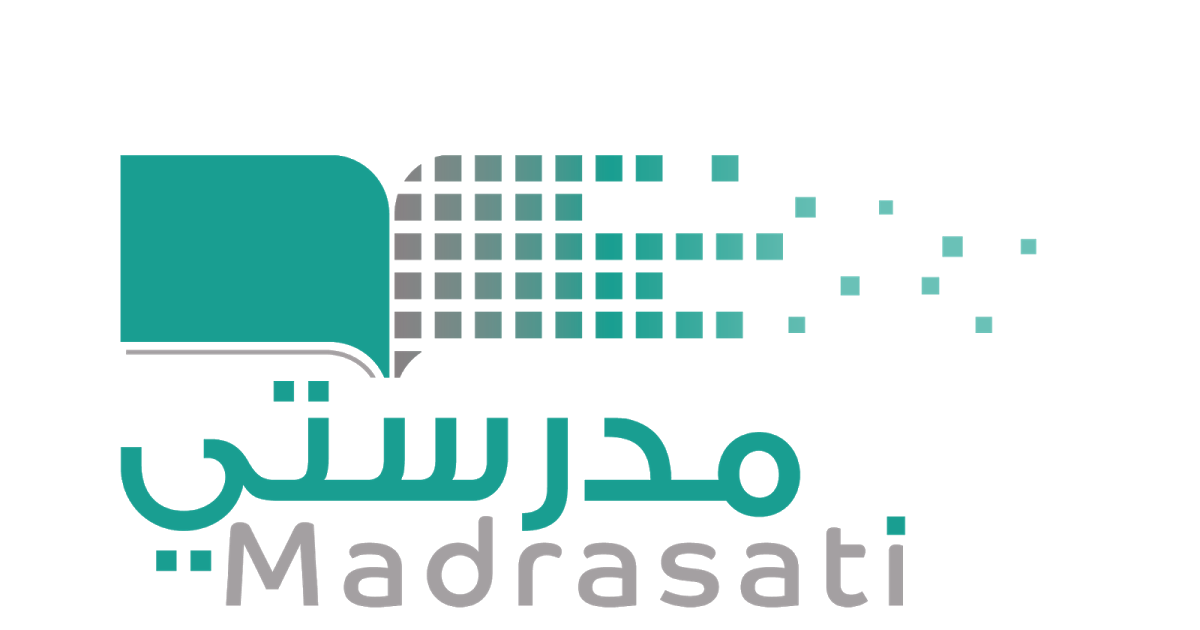 خبرات 
سابقة
التقويم
الشرح
اسكشف
التهيئة
الواجب
الاهداف
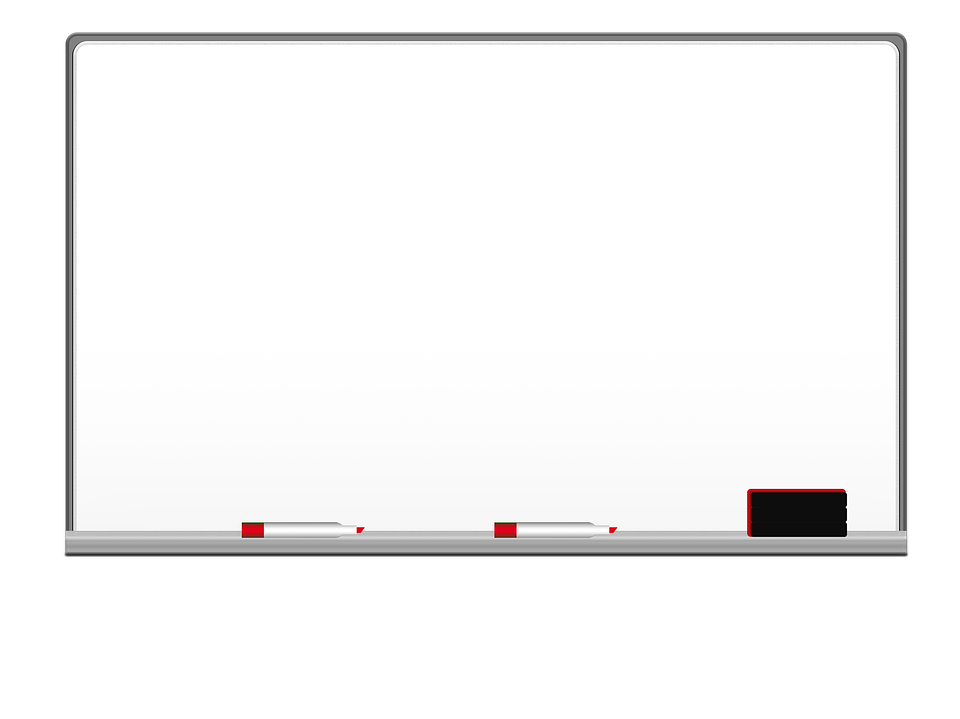 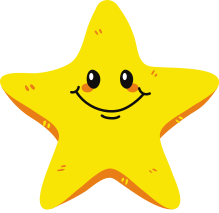 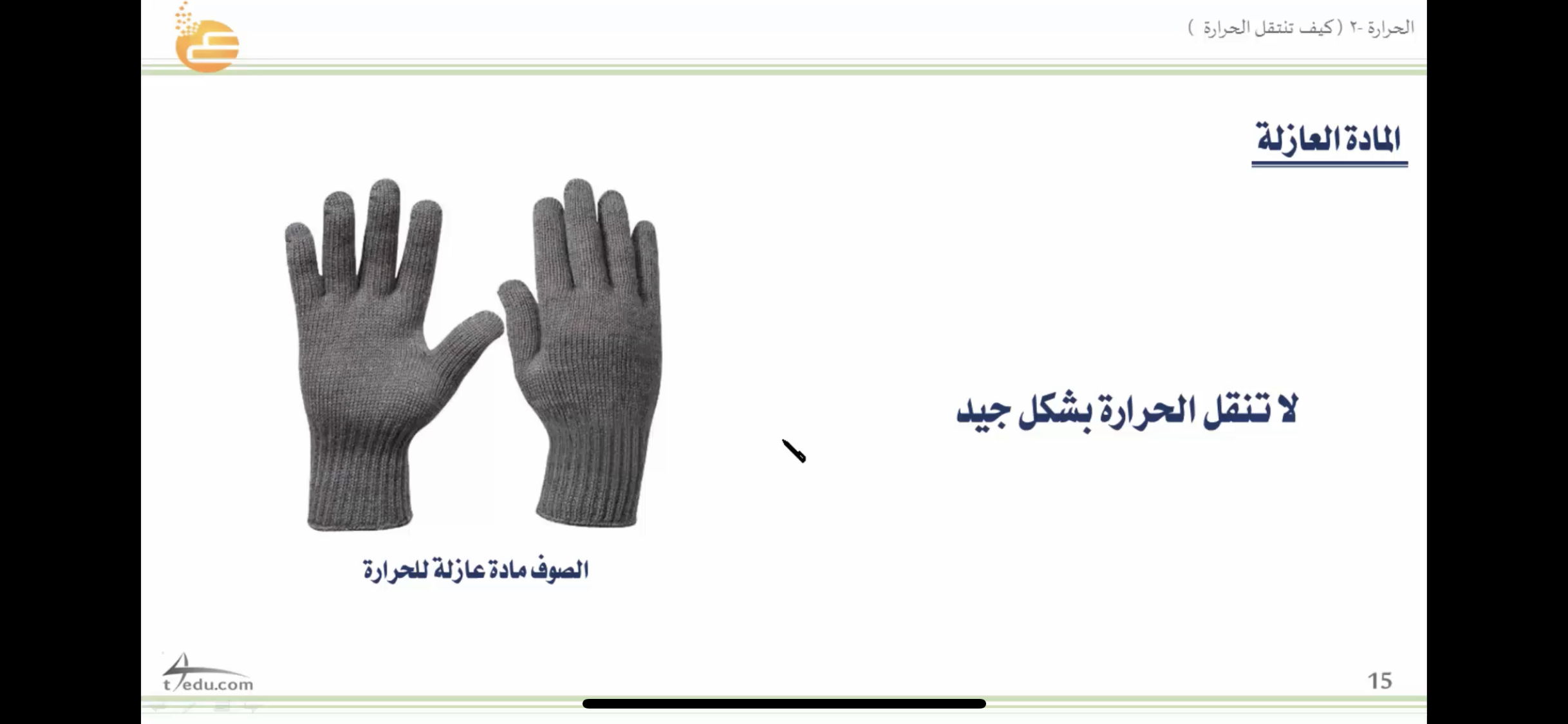 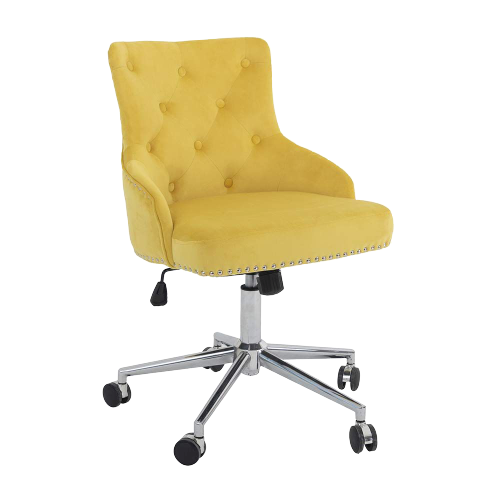 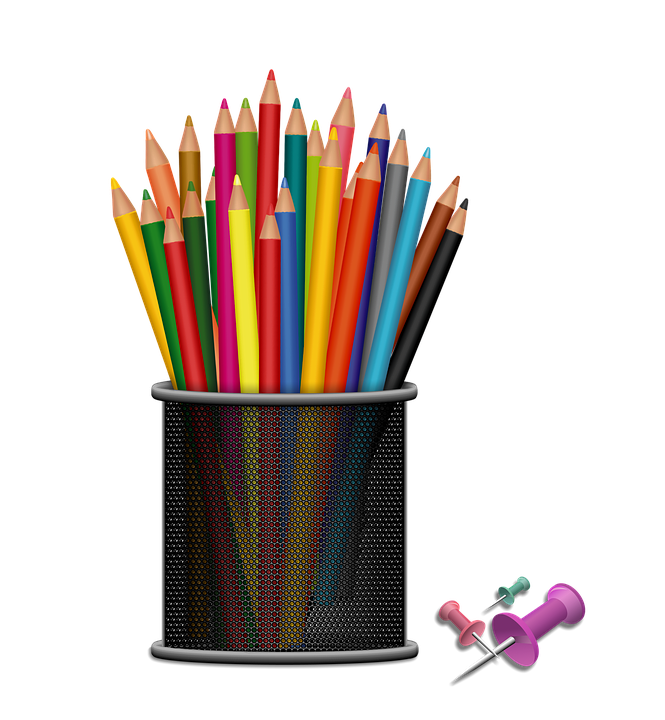 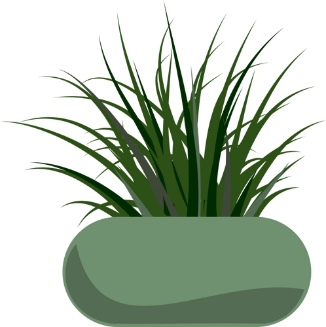 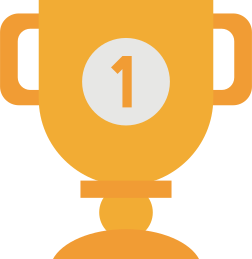 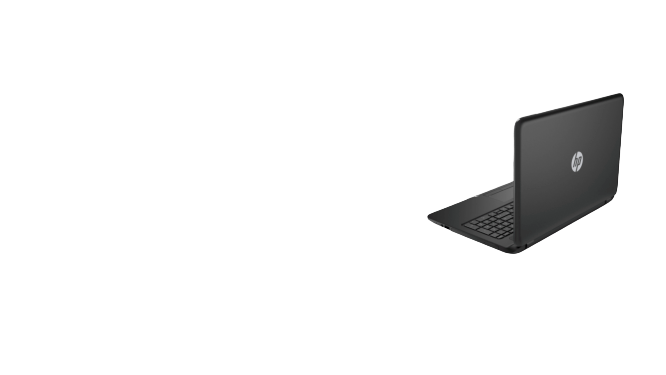 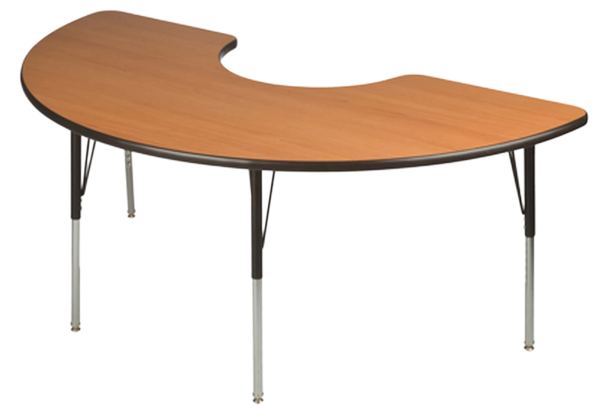 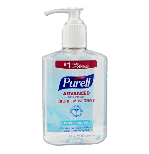 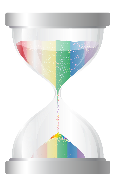 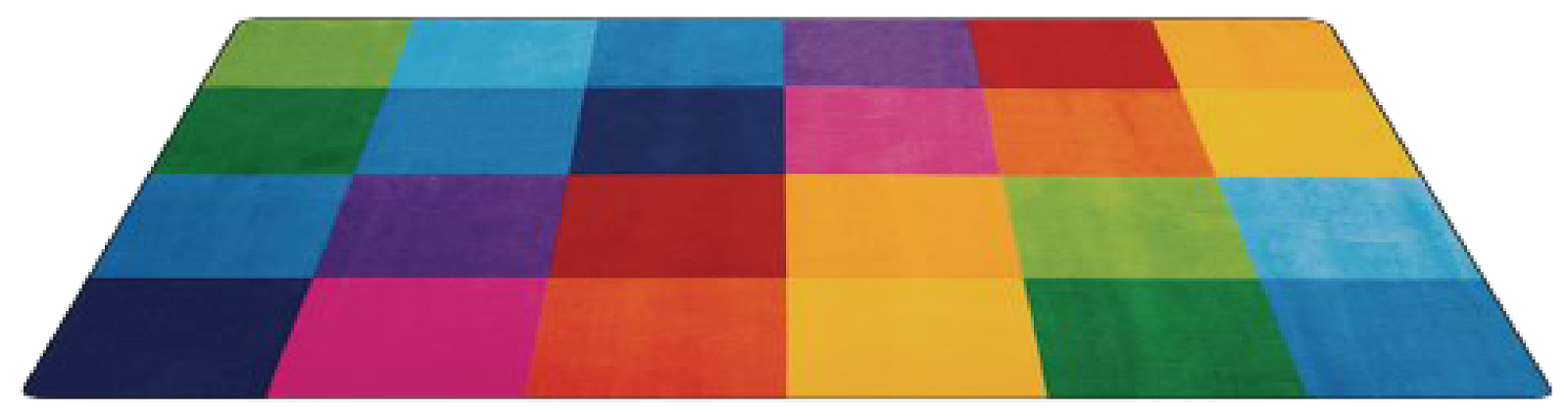 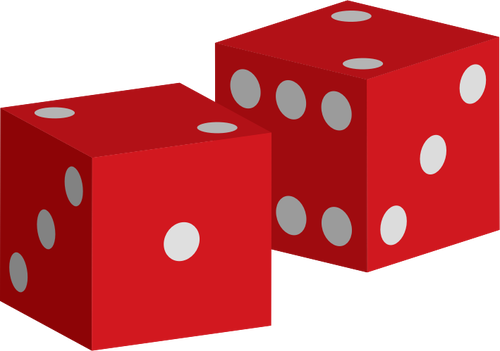 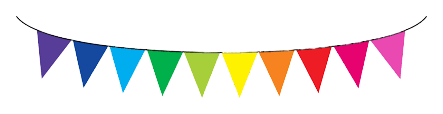 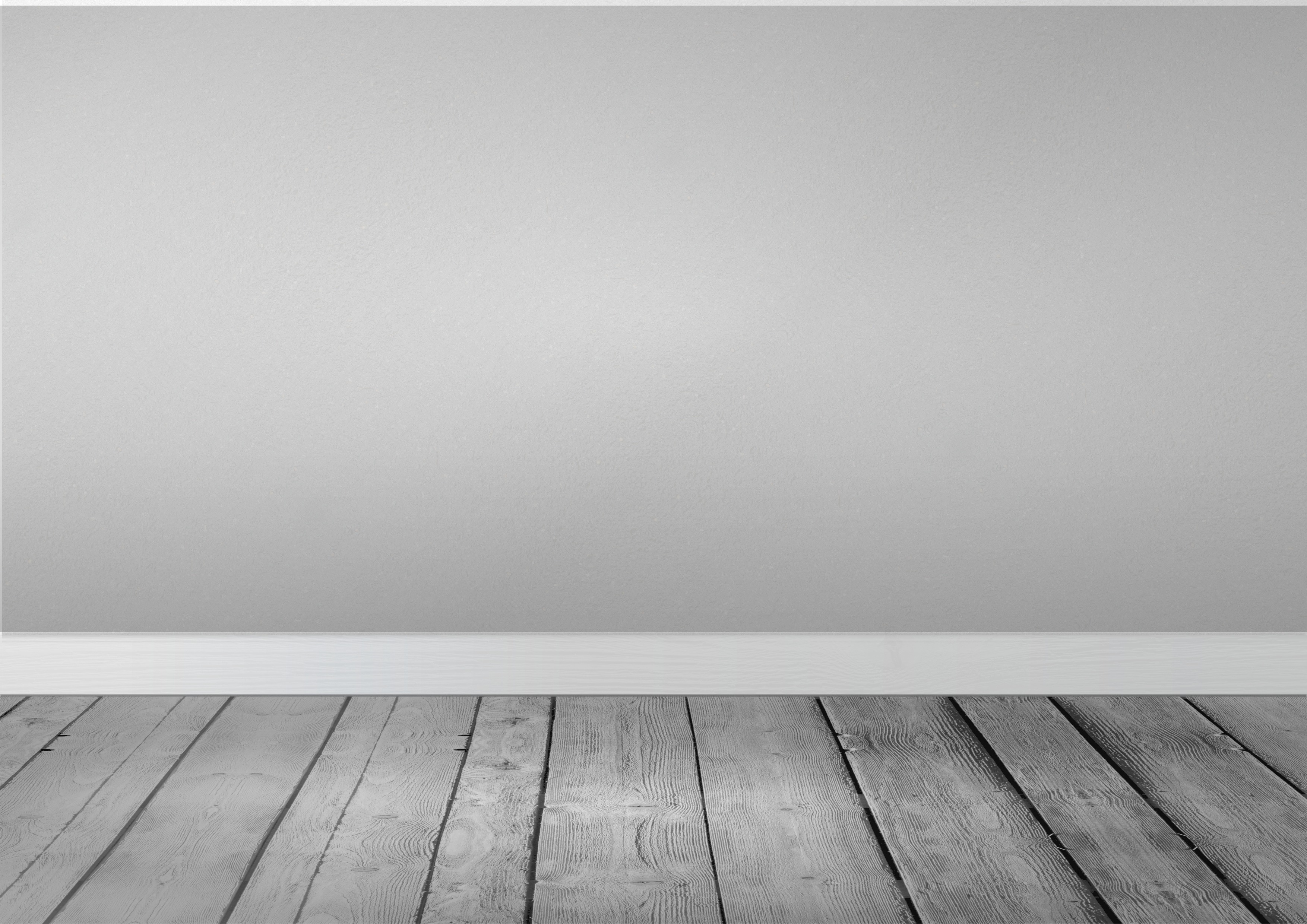 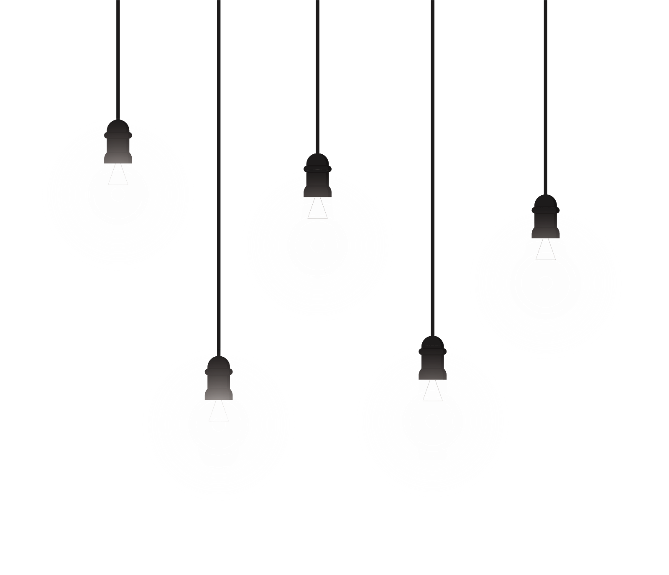 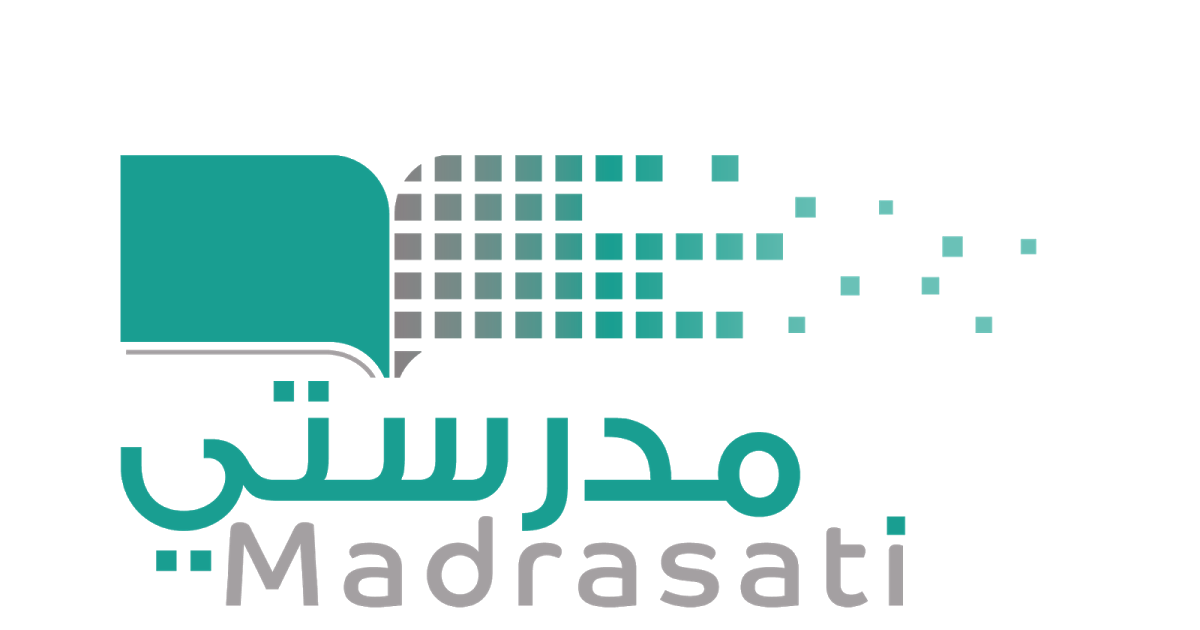 خبرات 
سابقة
التقويم
الشرح
اسكشف
التهيئة
الواجب
الاهداف
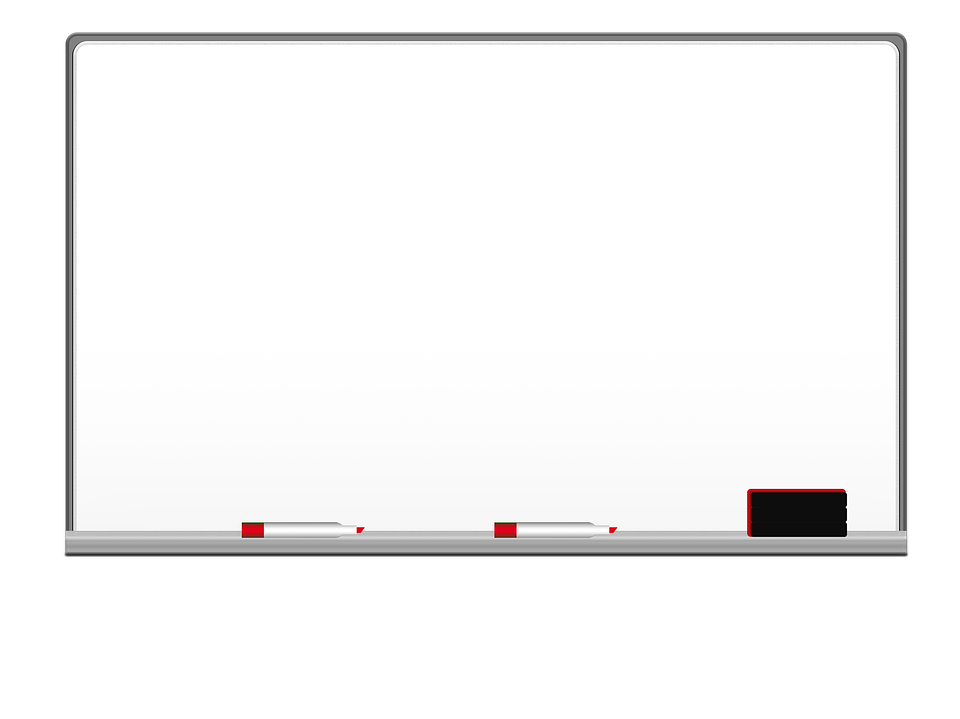 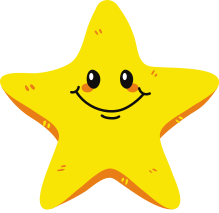 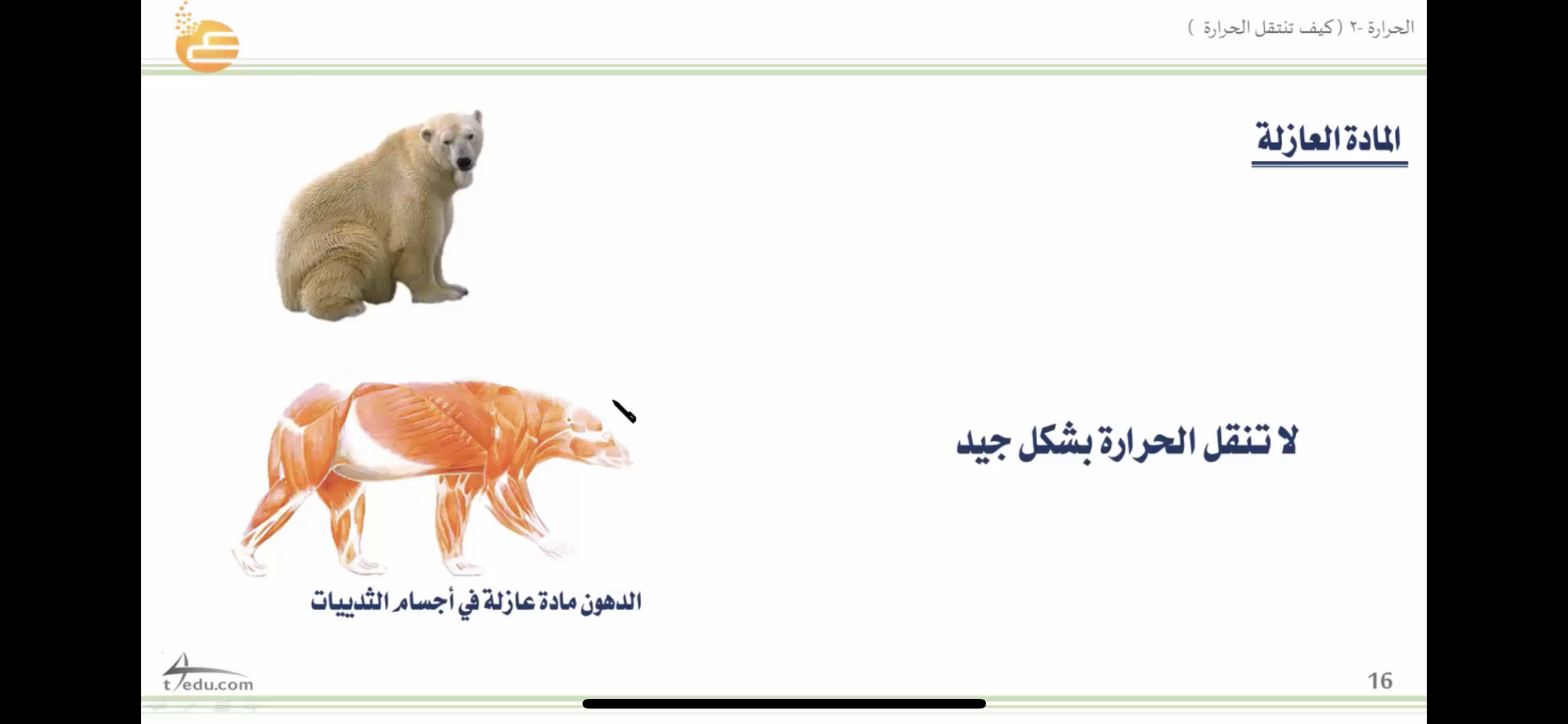 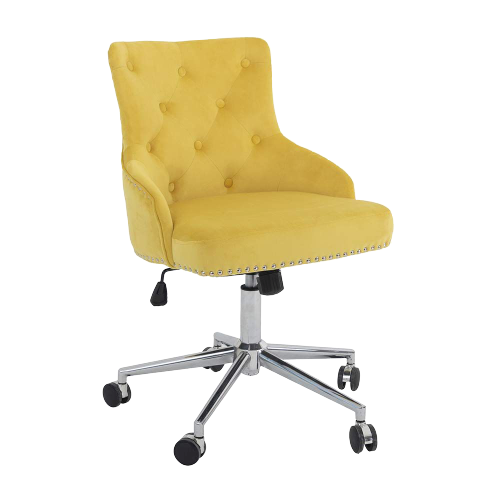 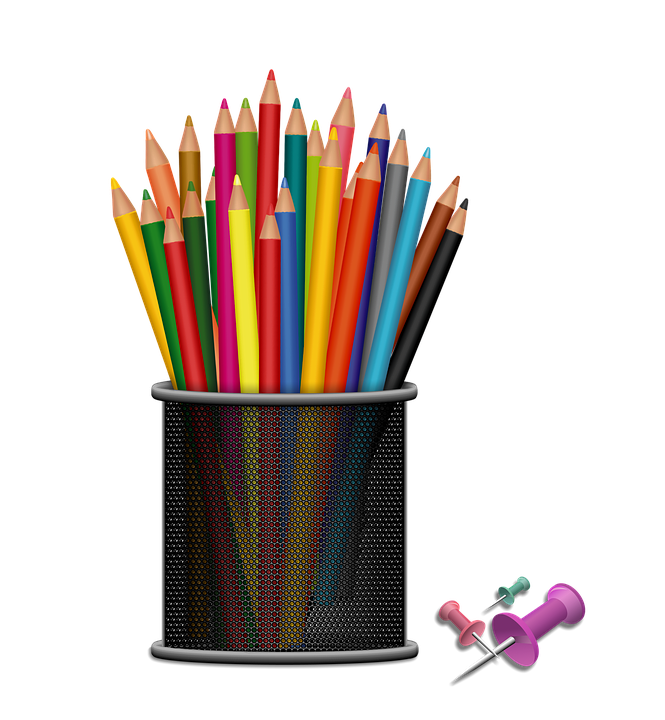 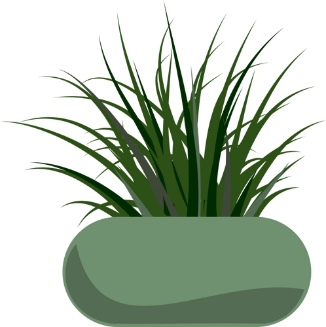 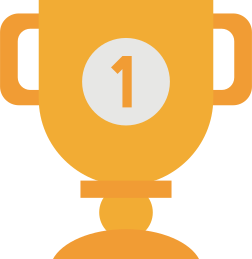 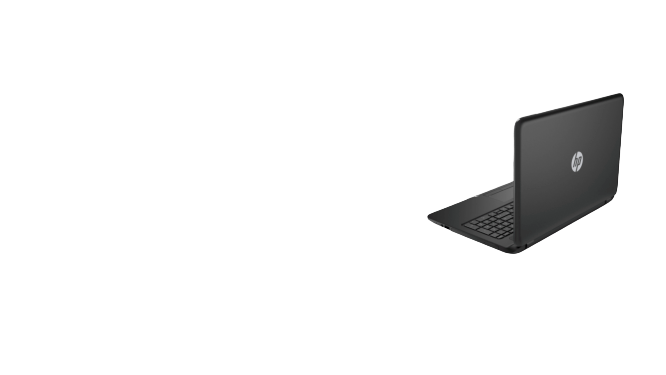 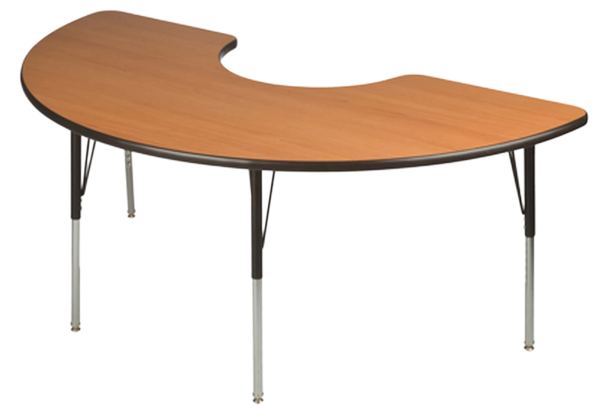 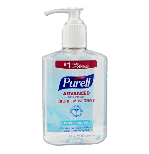 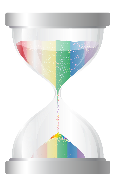 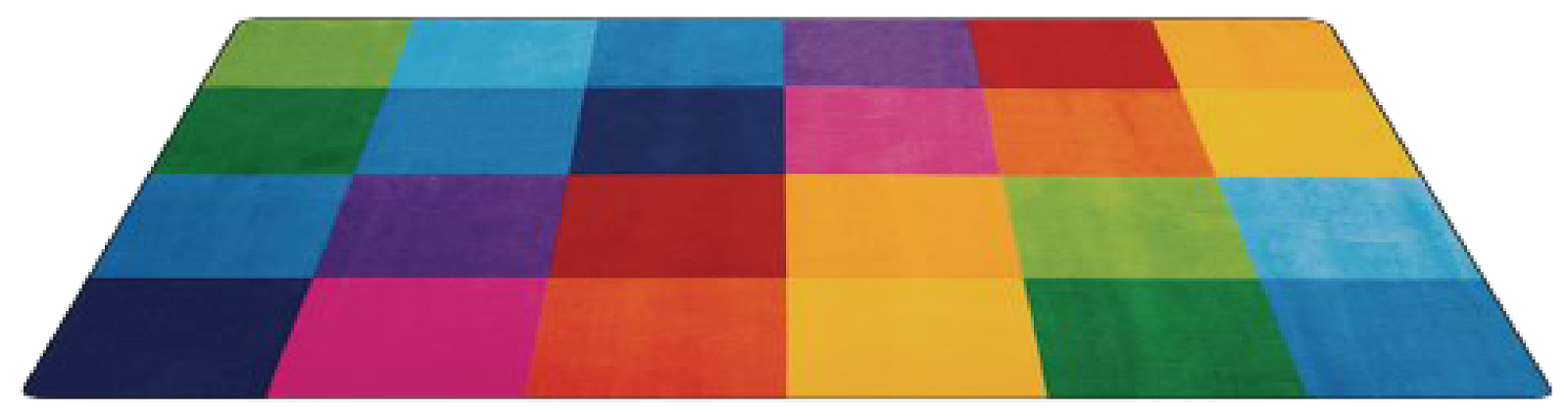 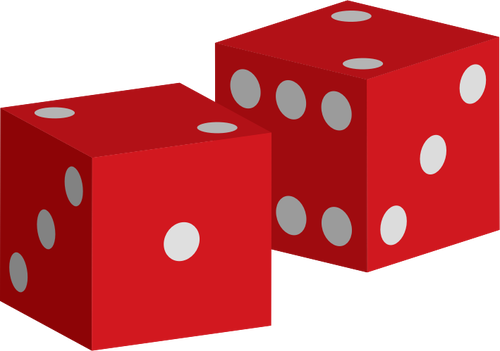 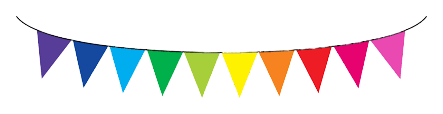 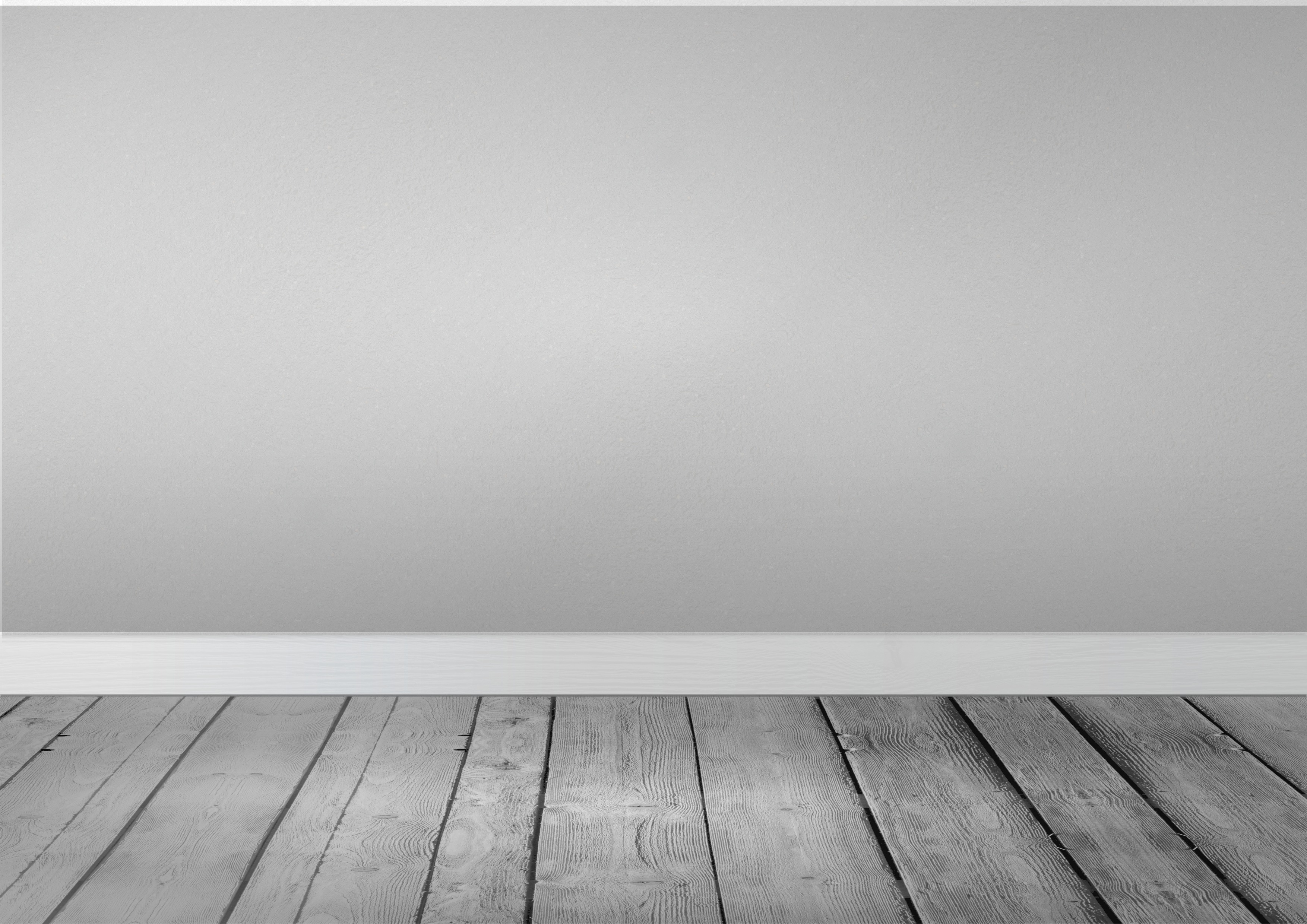 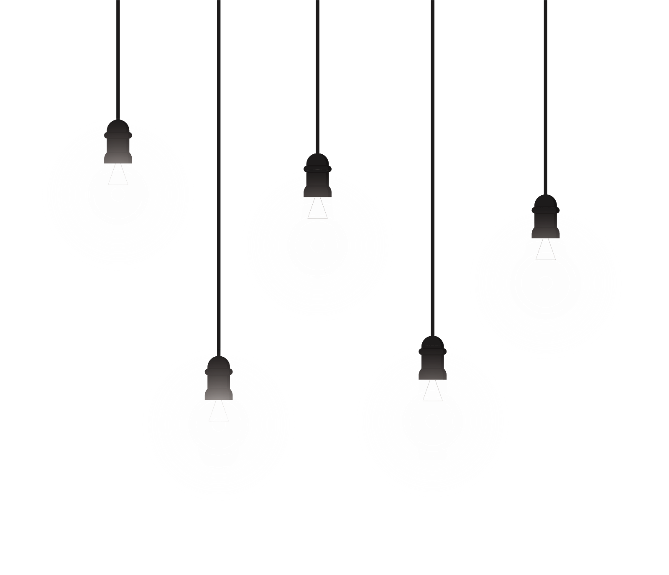 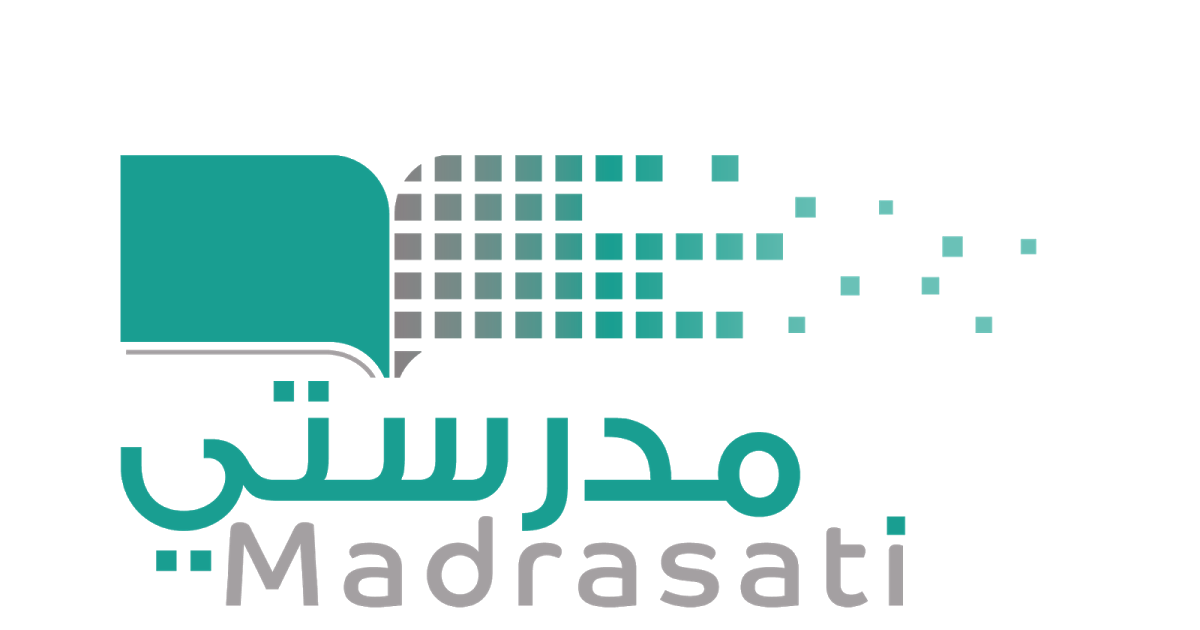 خبرات 
سابقة
التقويم
الشرح
اسكشف
التهيئة
الواجب
الاهداف
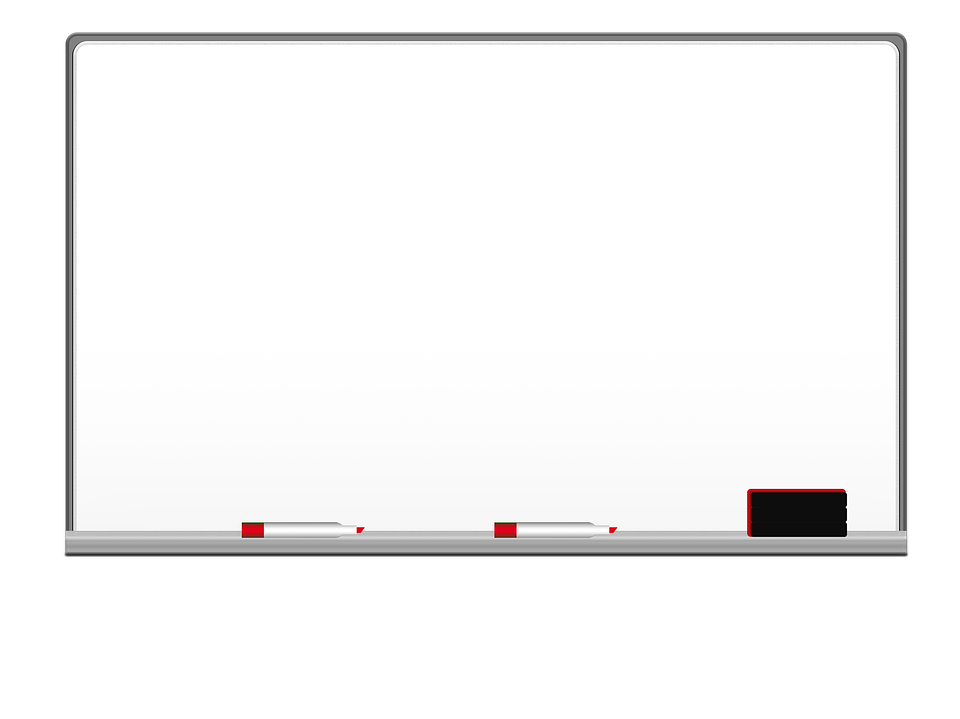 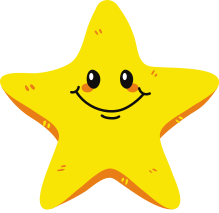 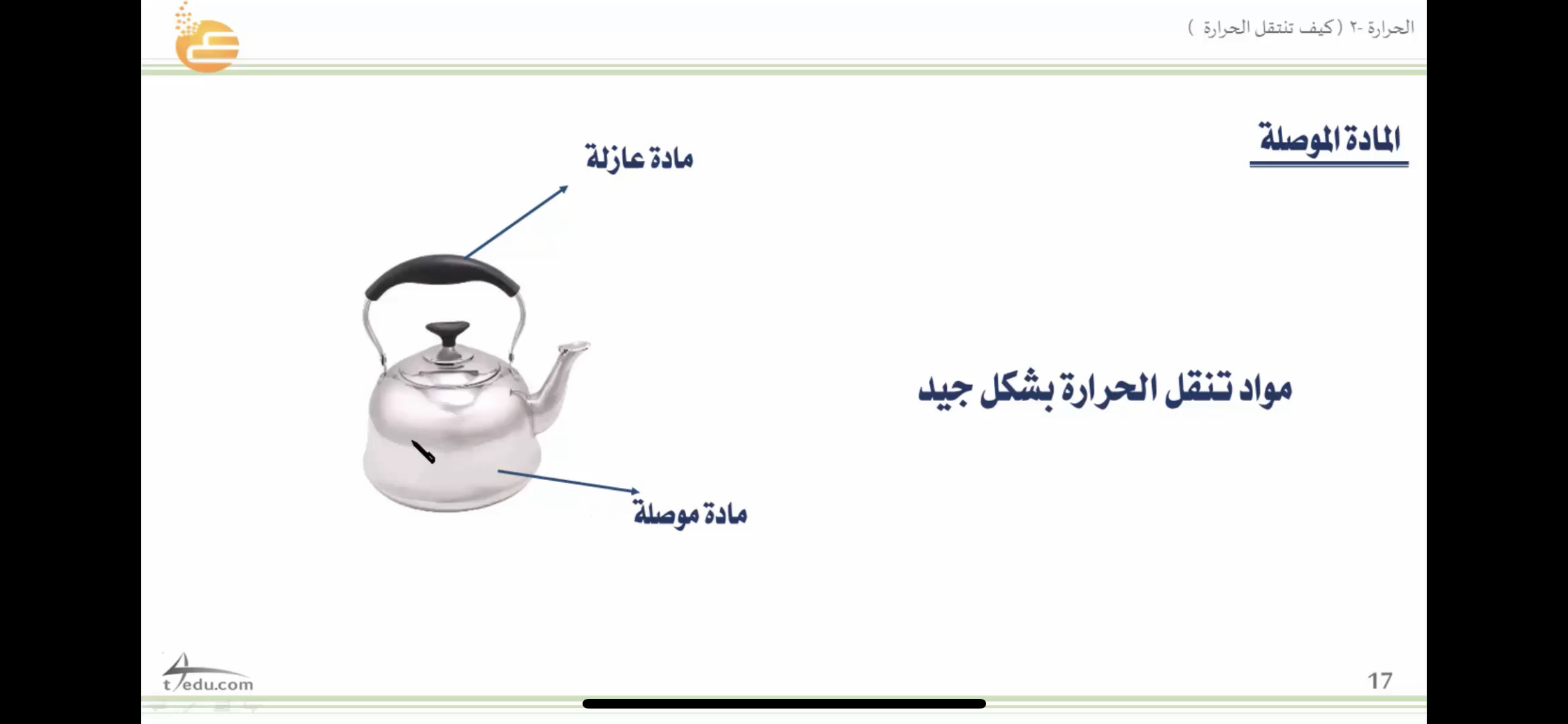 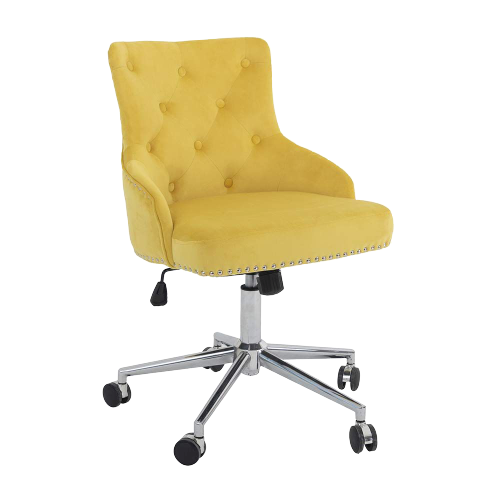 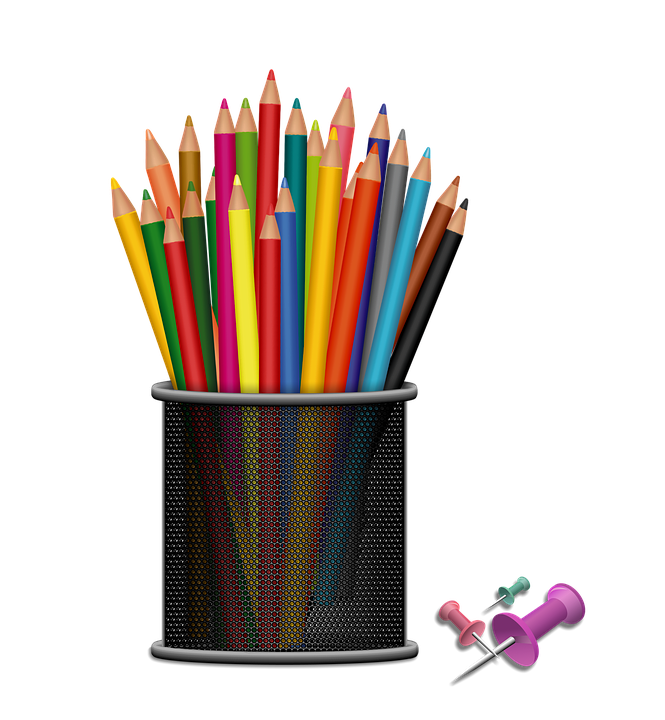 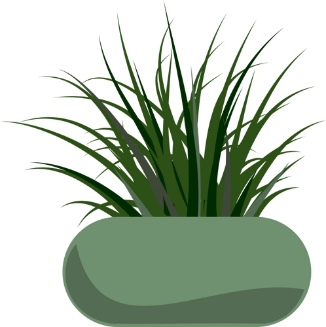 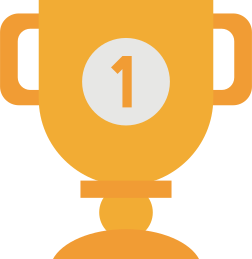 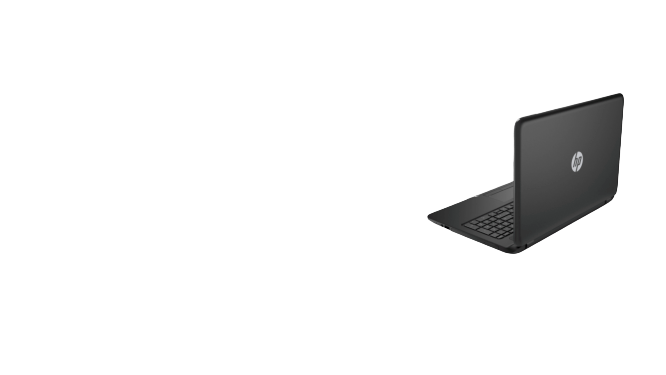 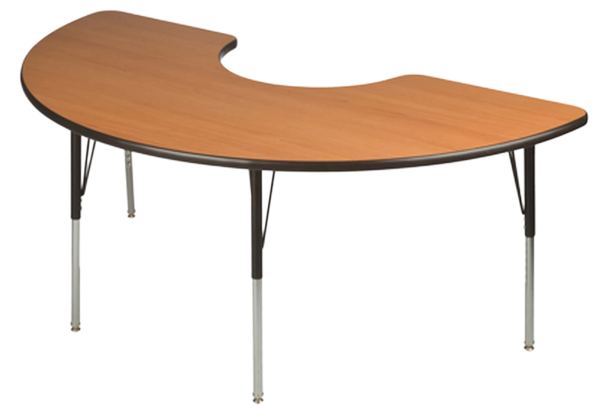 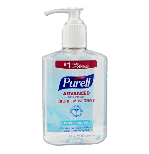 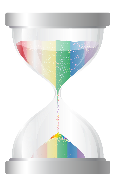 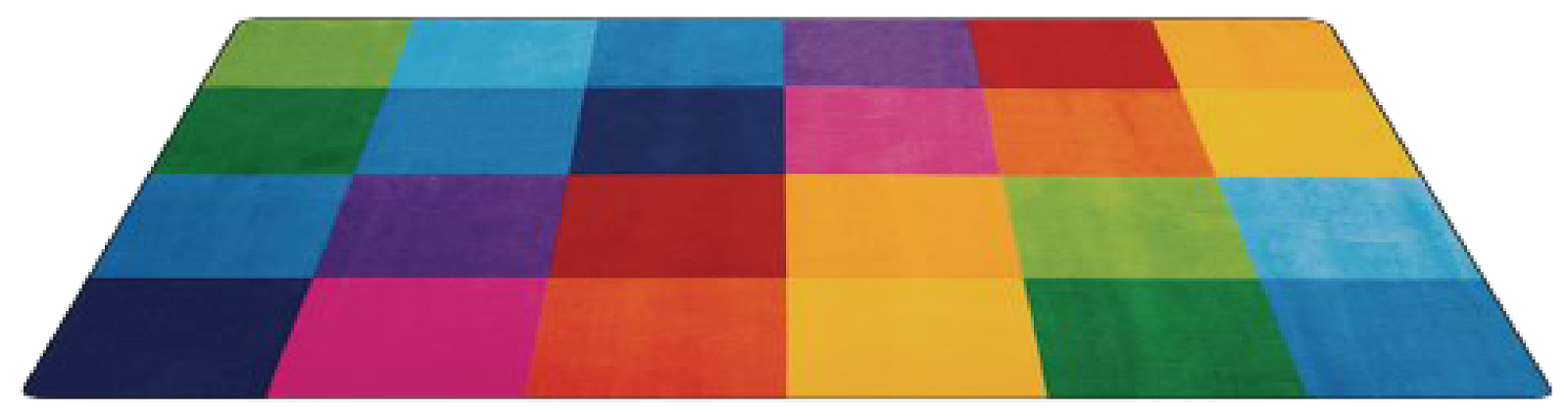 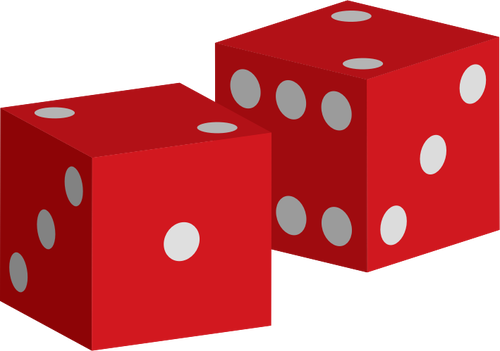 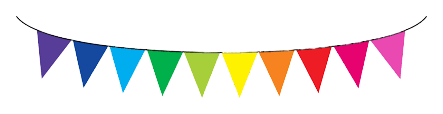 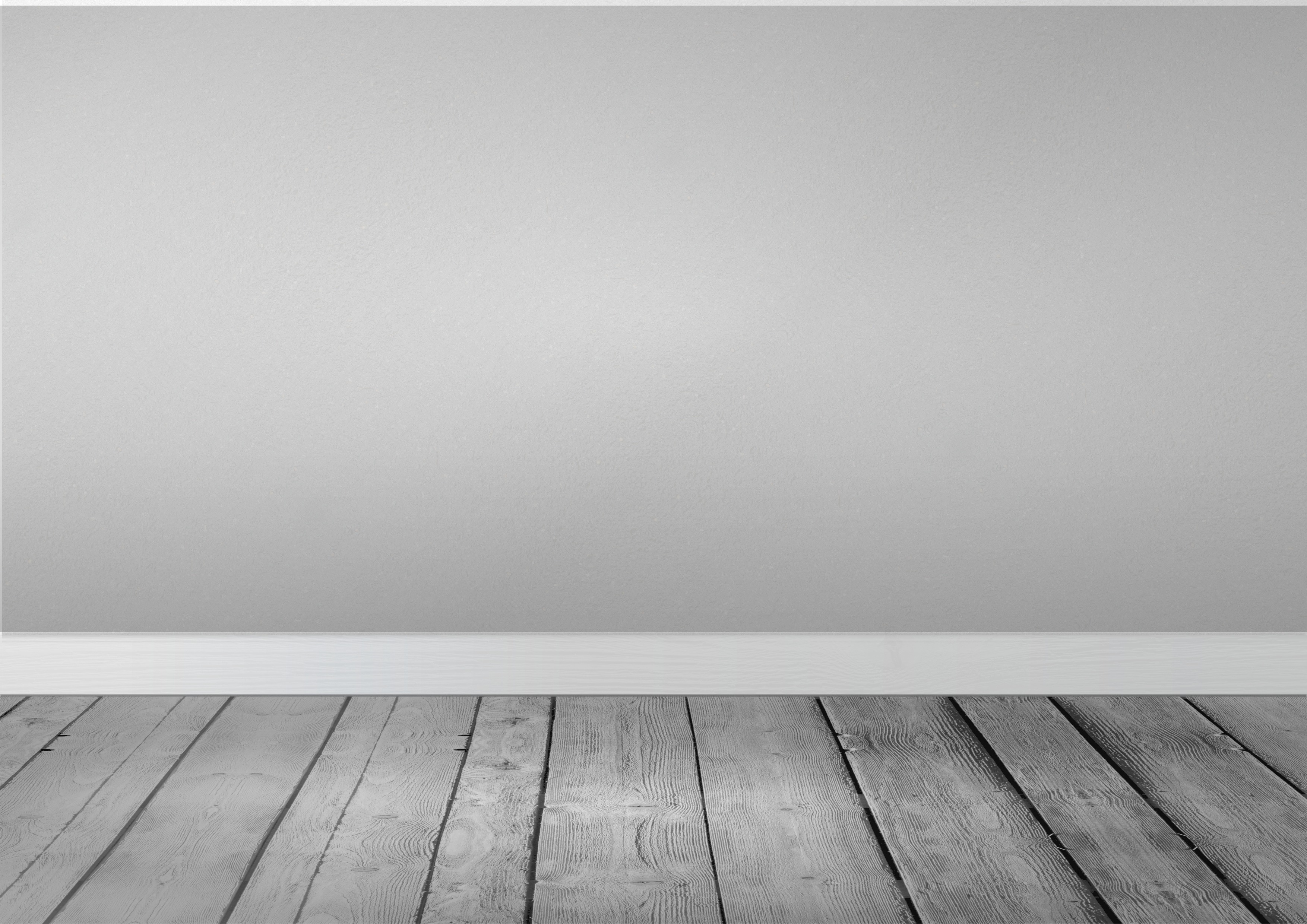 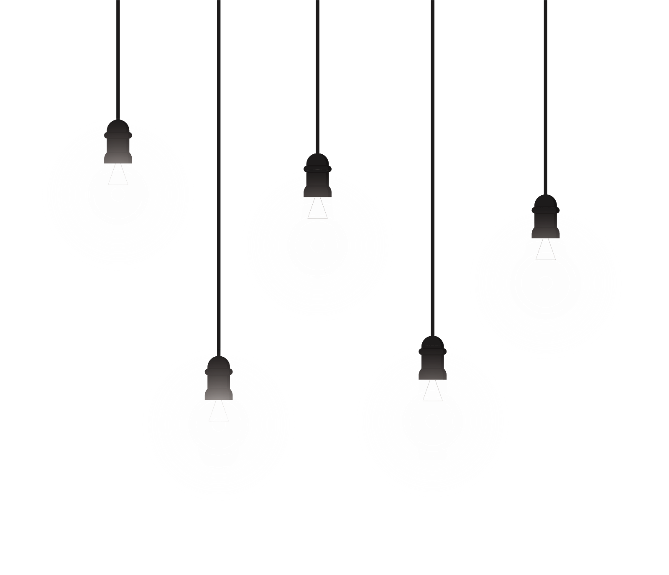 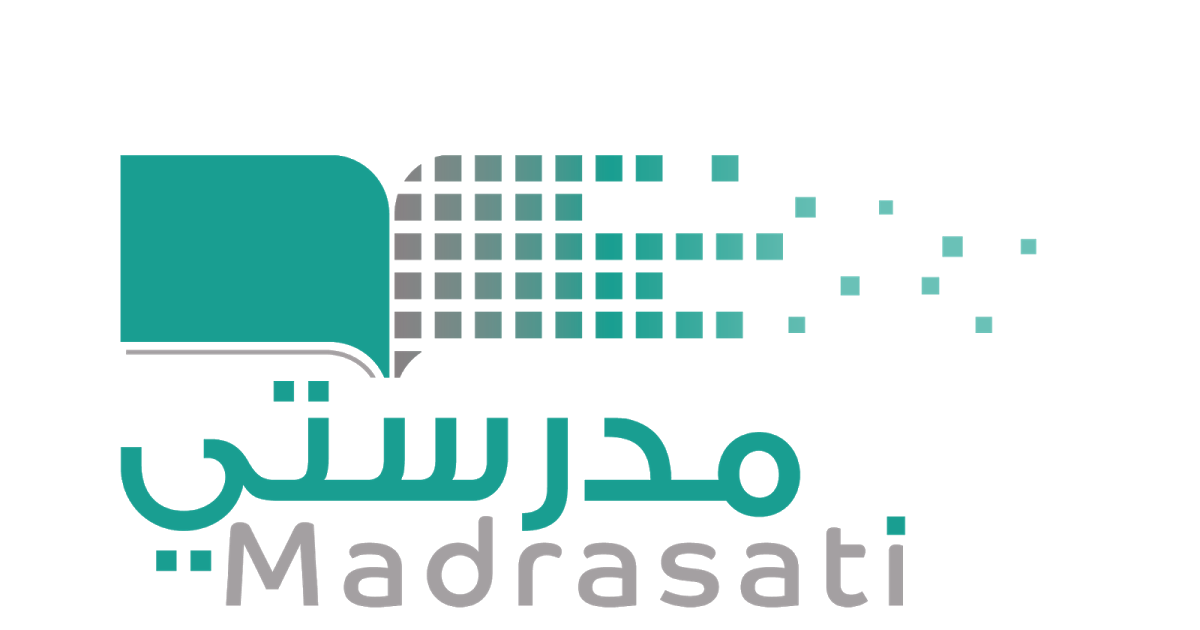 خبرات 
سابقة
التقويم
الشرح
اسكشف
التهيئة
الواجب
الاهداف
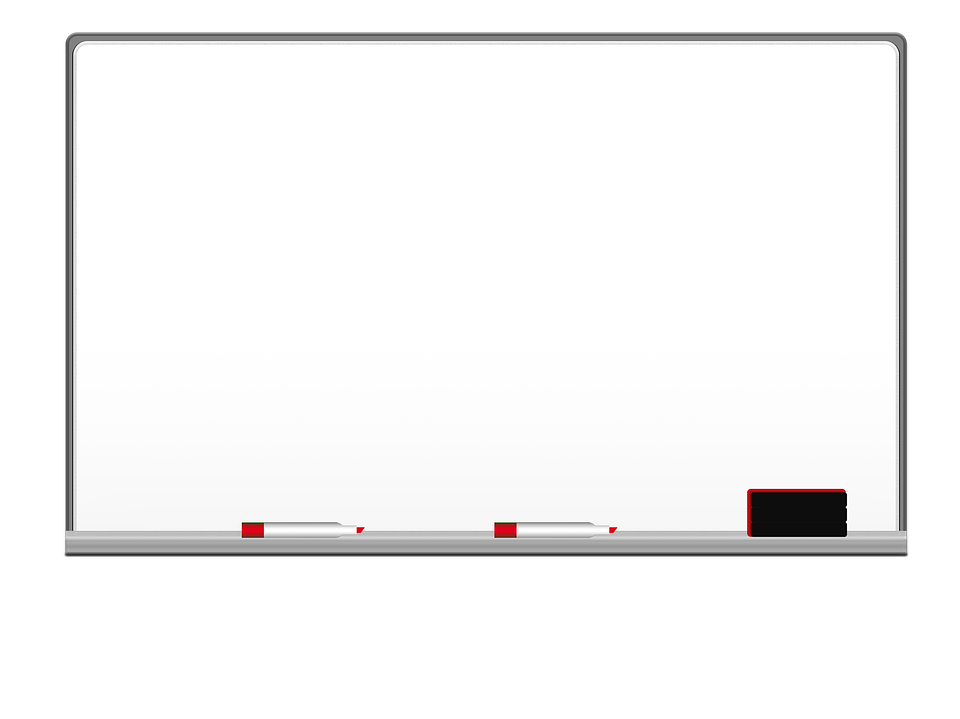 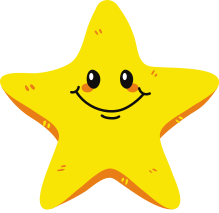 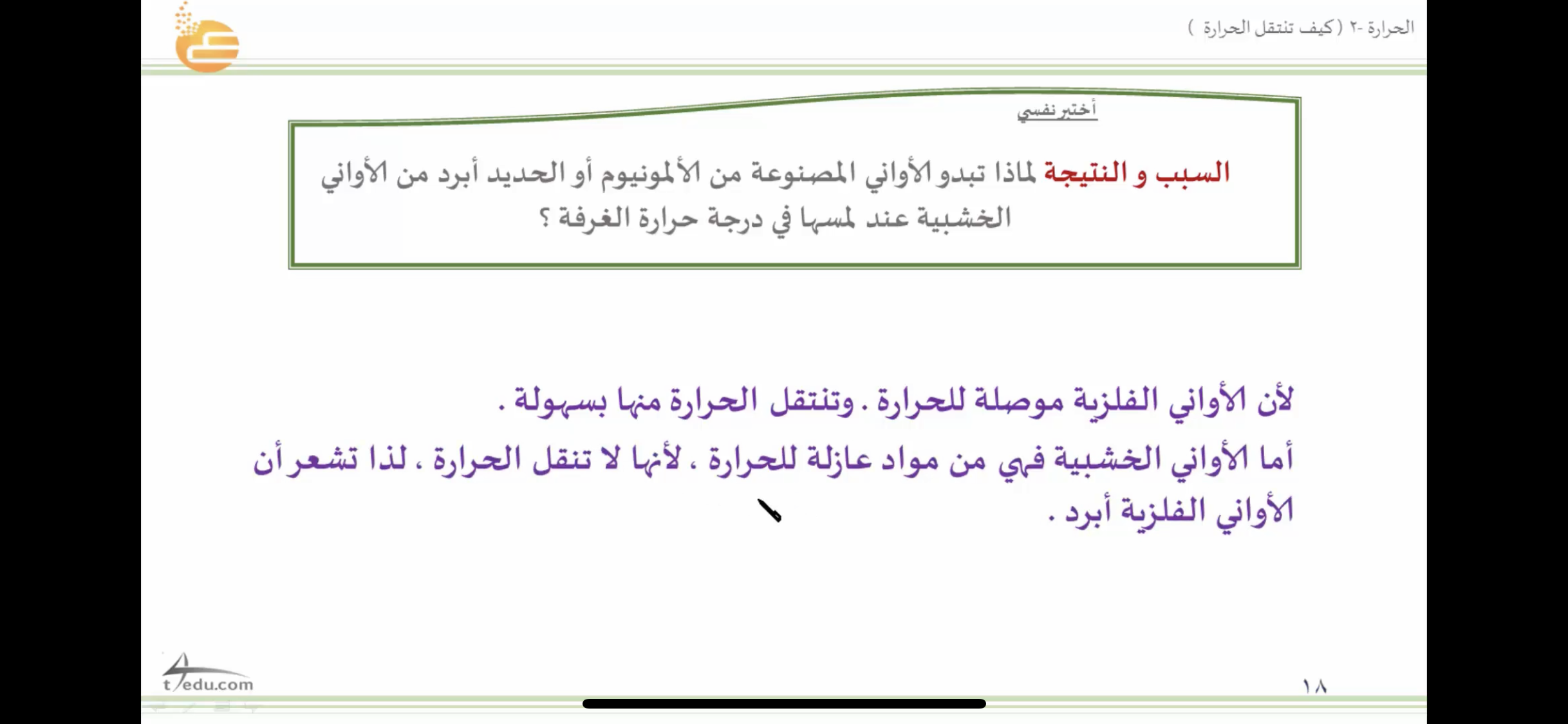 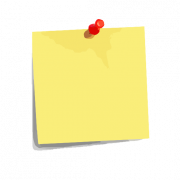 اختبر نفسي 
صفحة ١١٣
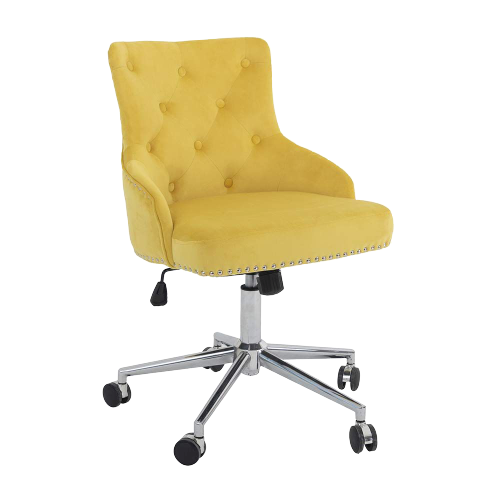 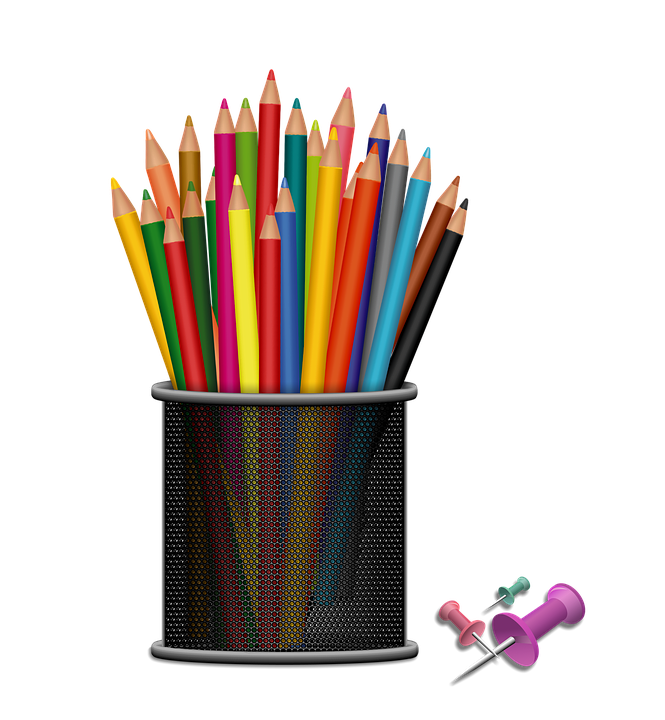 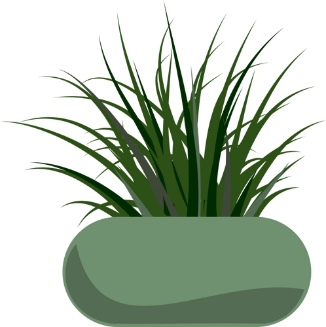 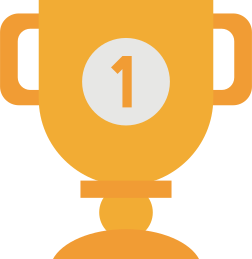 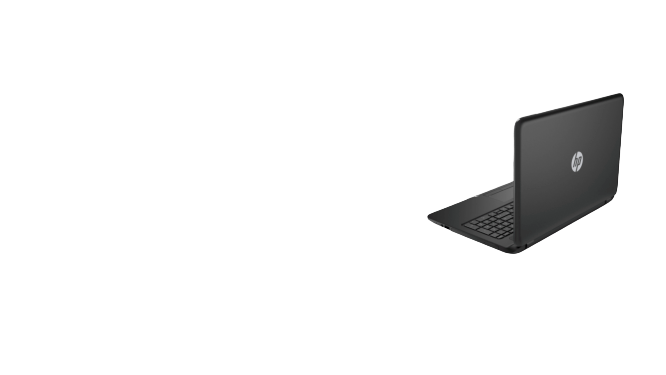 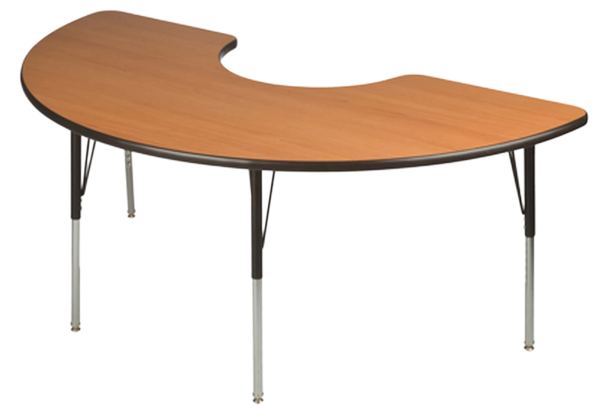 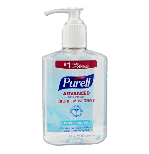 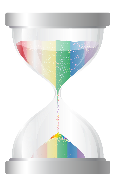 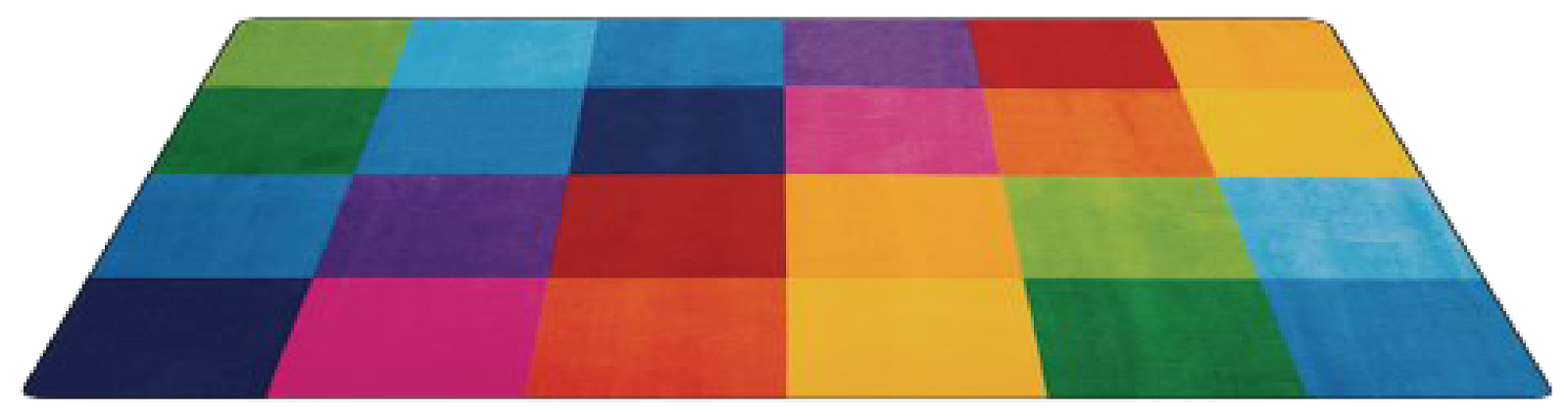 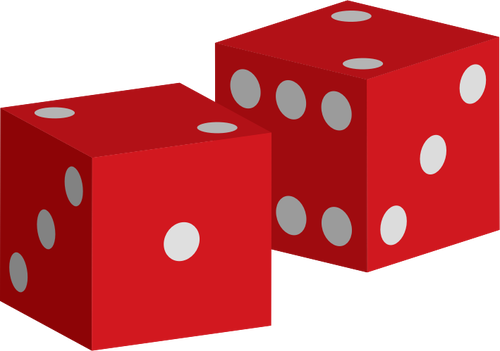 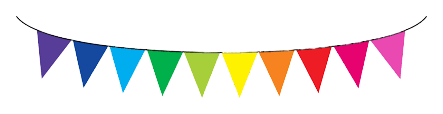 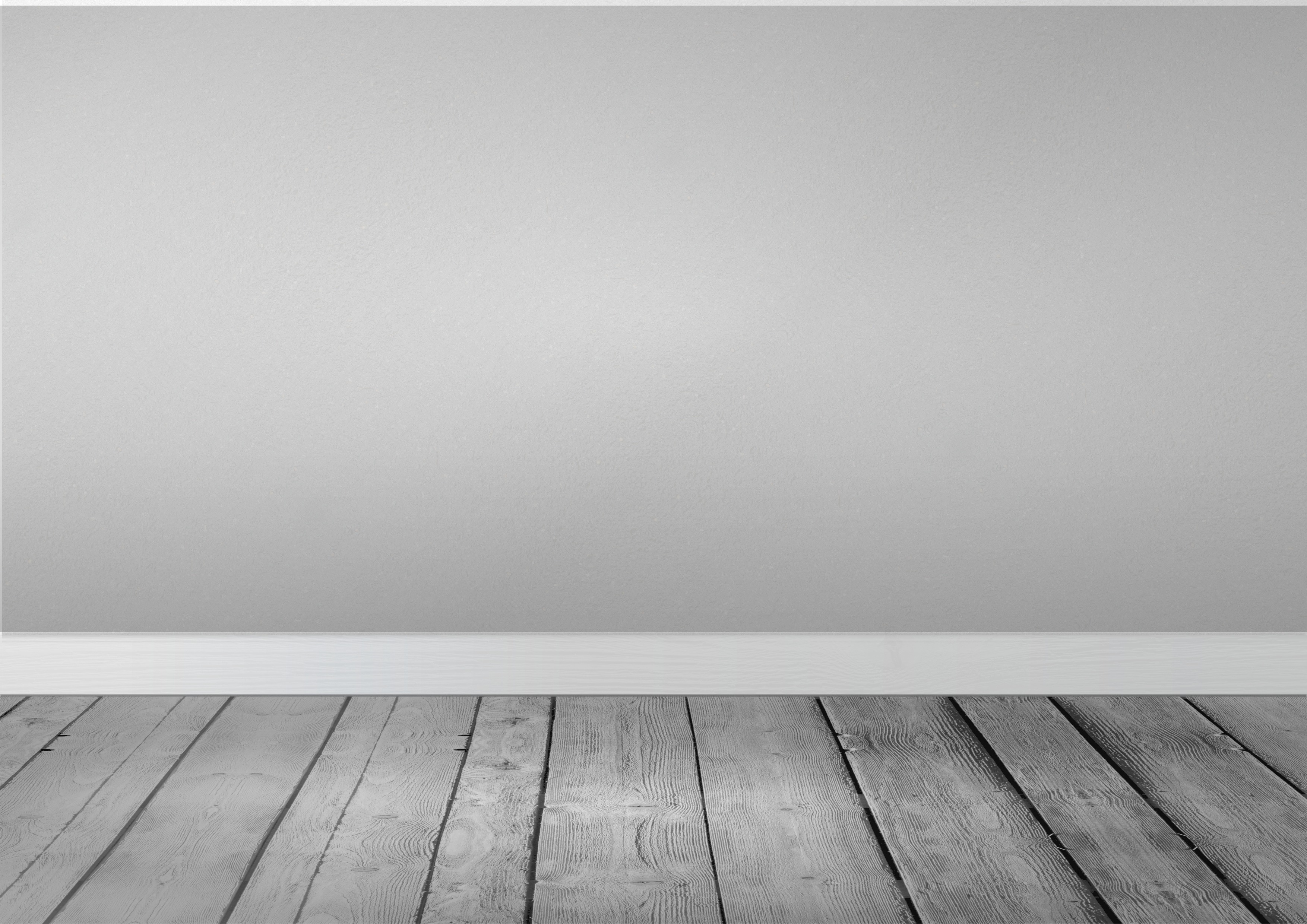 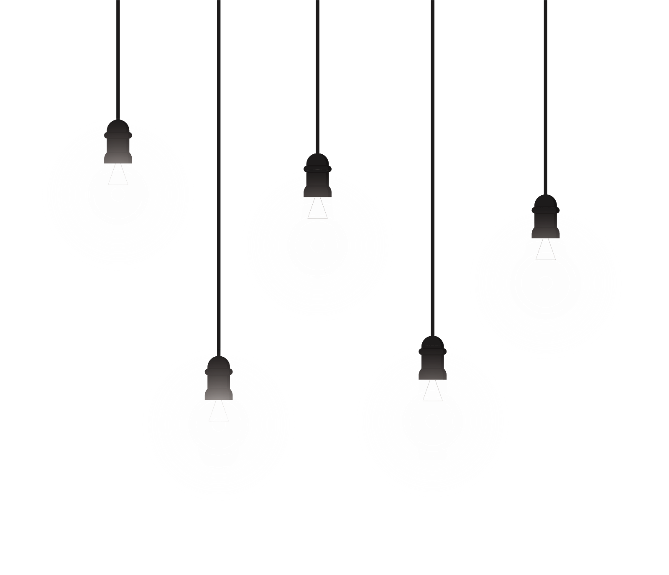 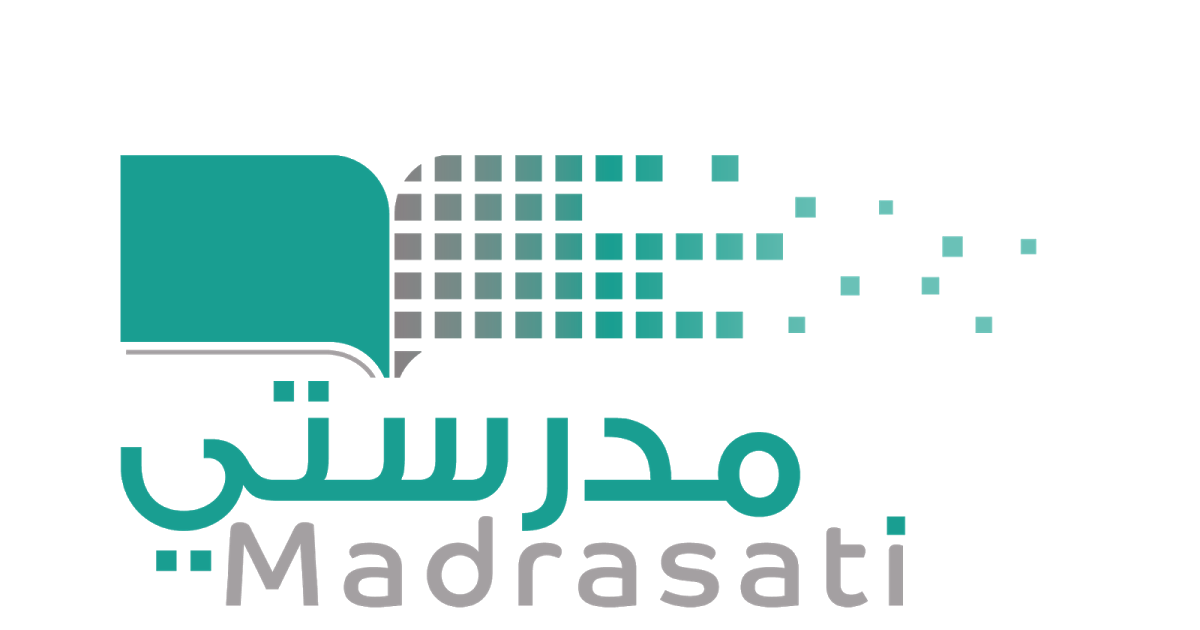 خبرات 
سابقة
التقويم
الشرح
اسكشف
التهيئة
الواجب
الاهداف
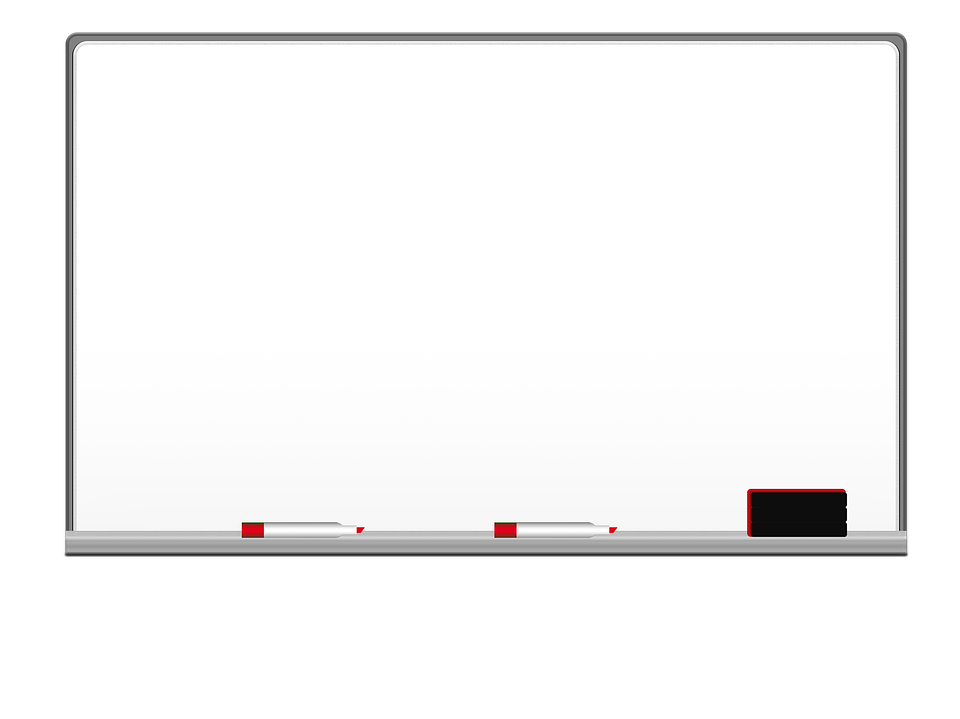 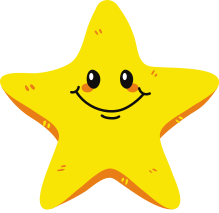 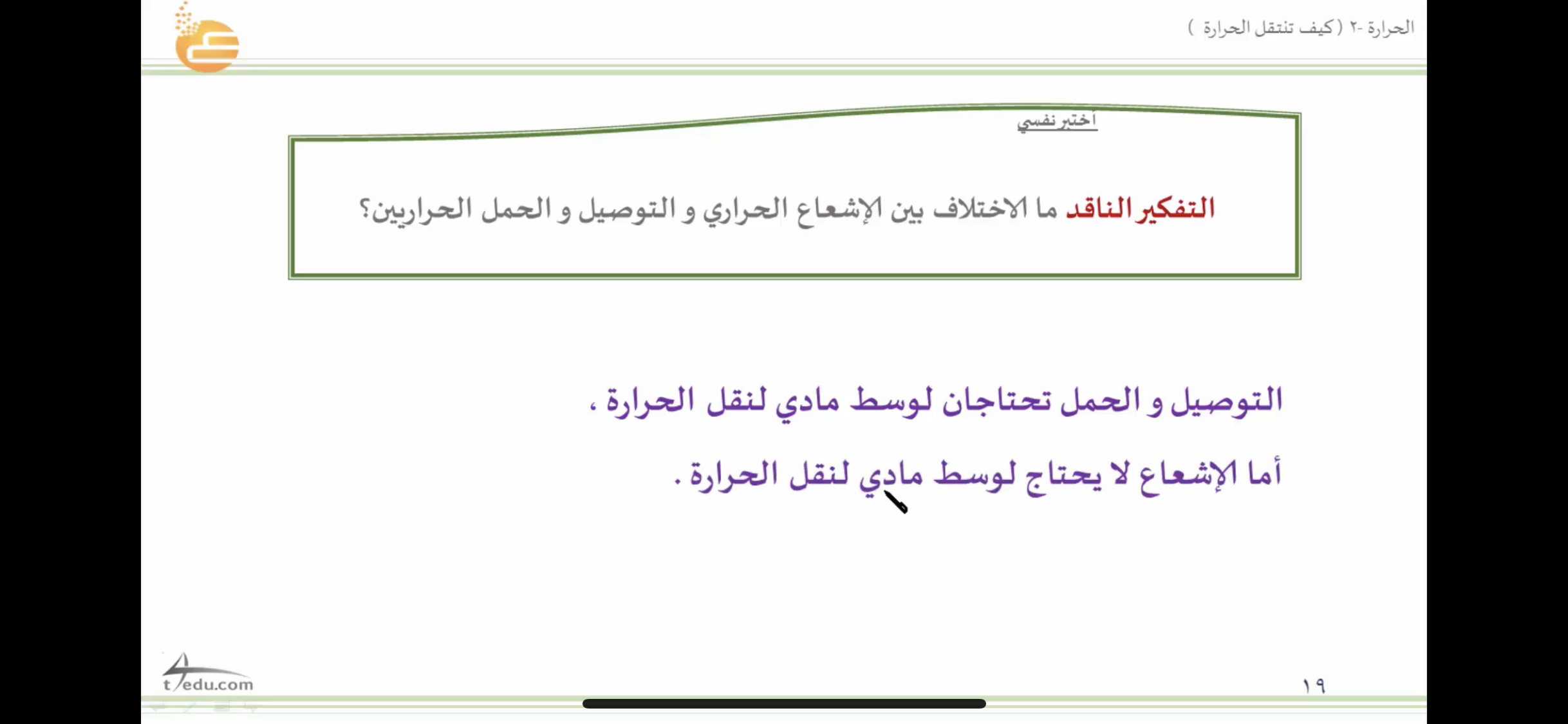 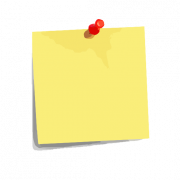 اختبر نفسي 
صفحة ١١٣
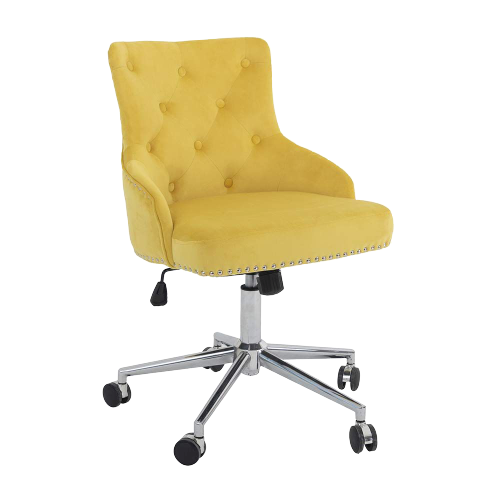 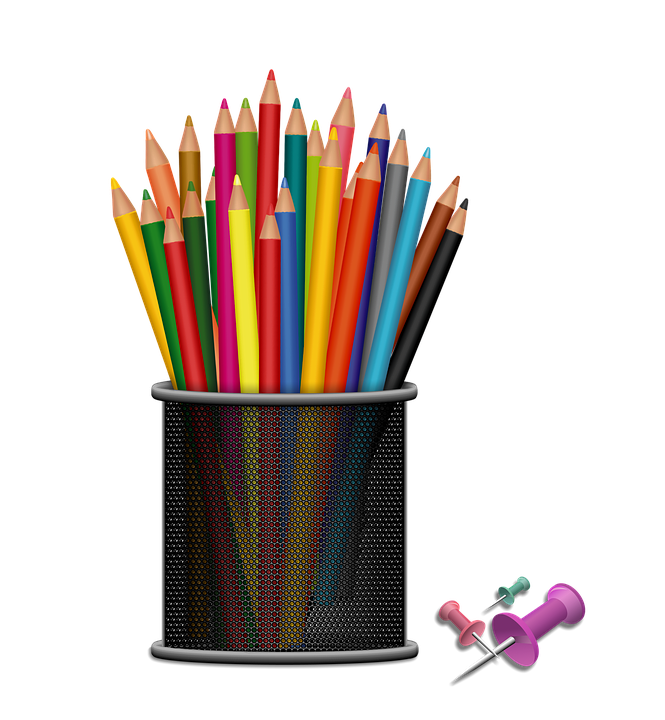 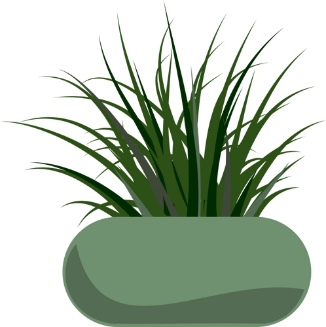 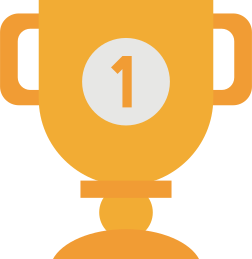 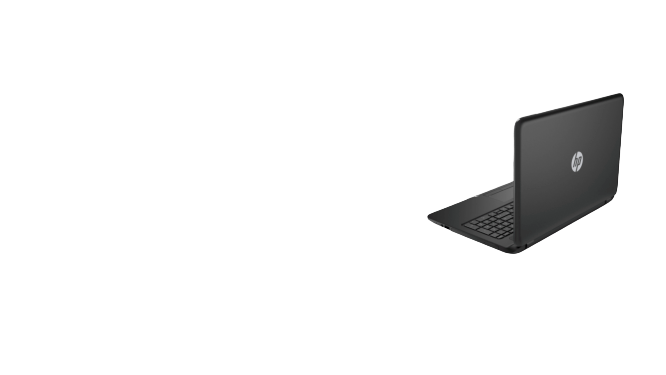 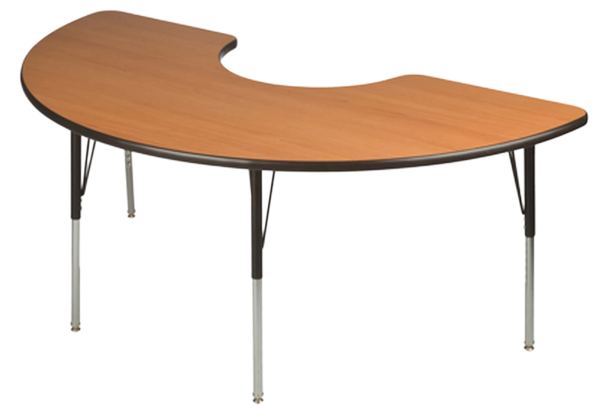 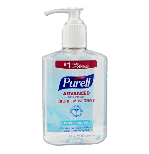 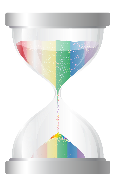 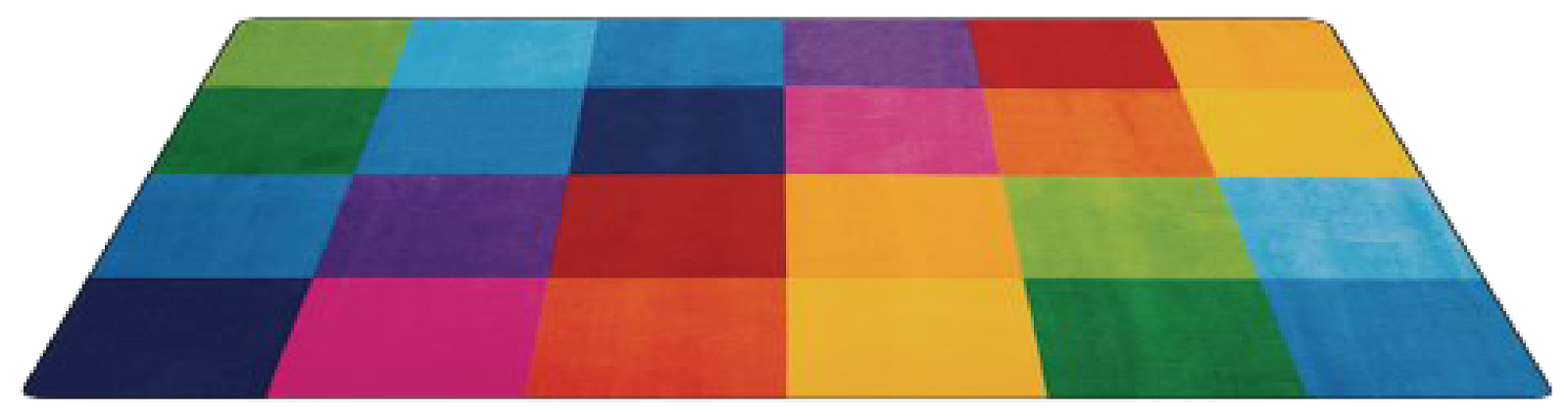 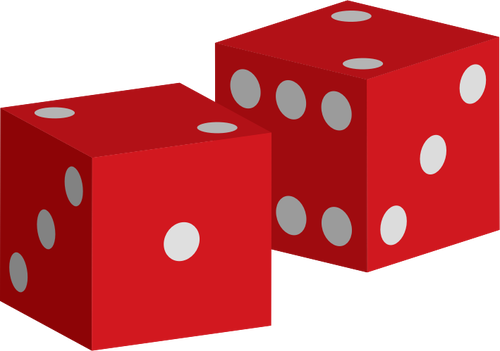 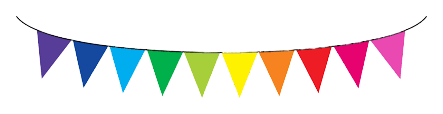 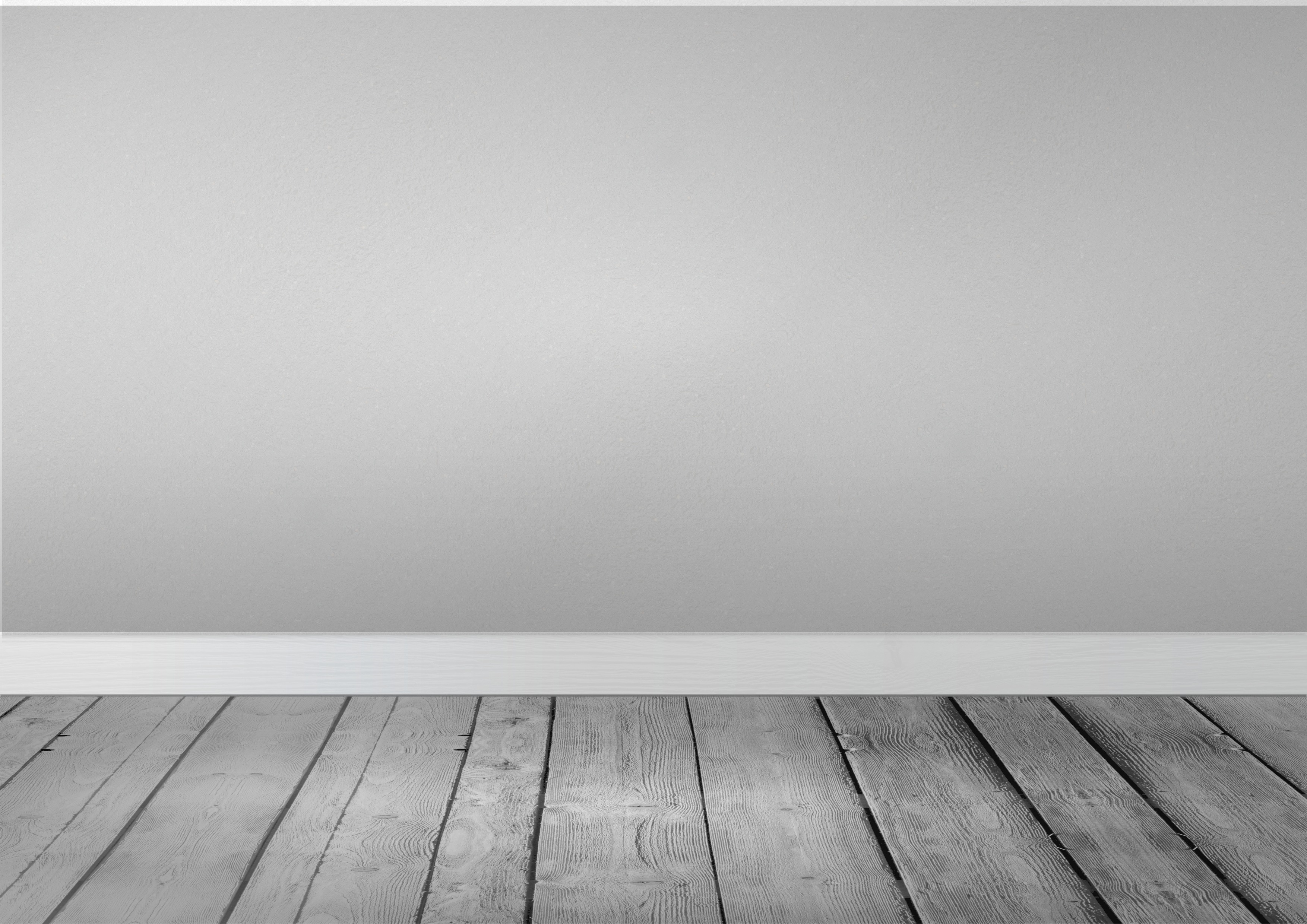 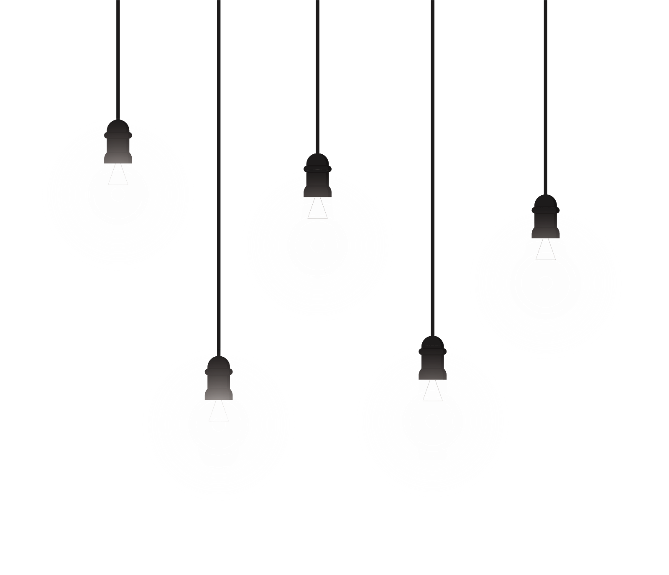 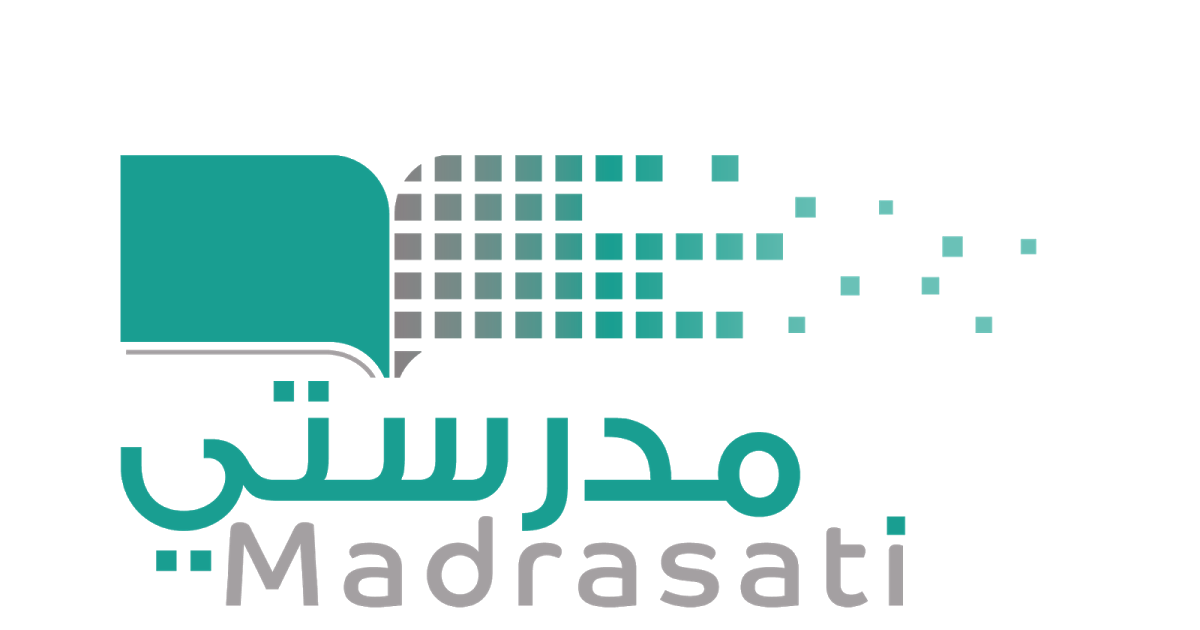 خبرات 
سابقة
التقويم
الشرح
اسكشف
التهيئة
الواجب
الاهداف
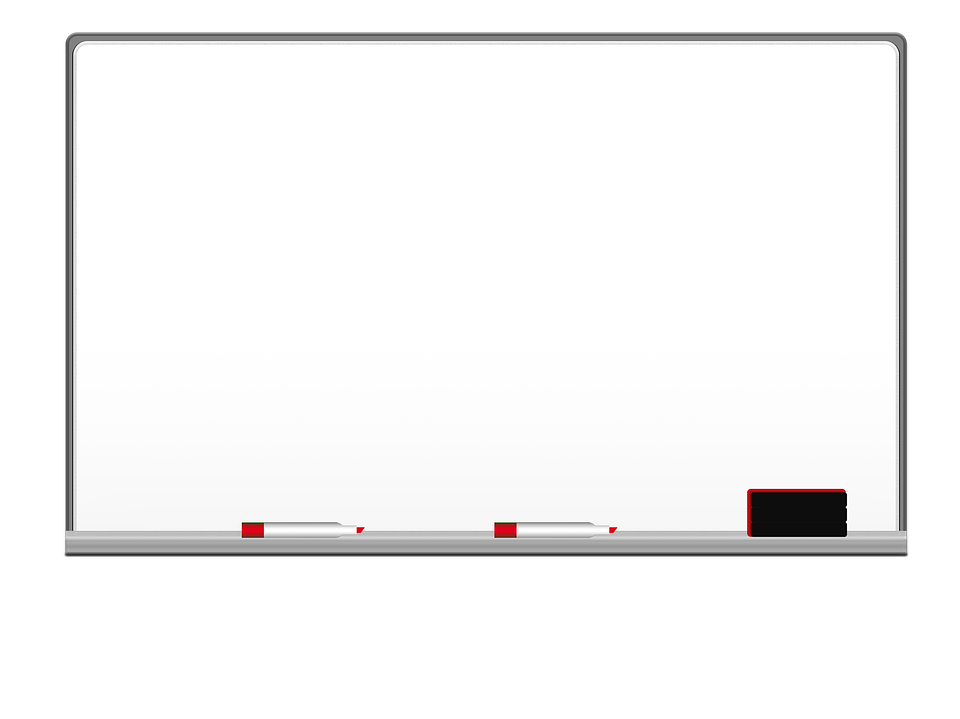 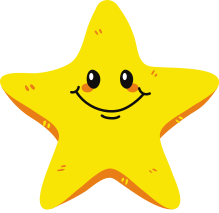 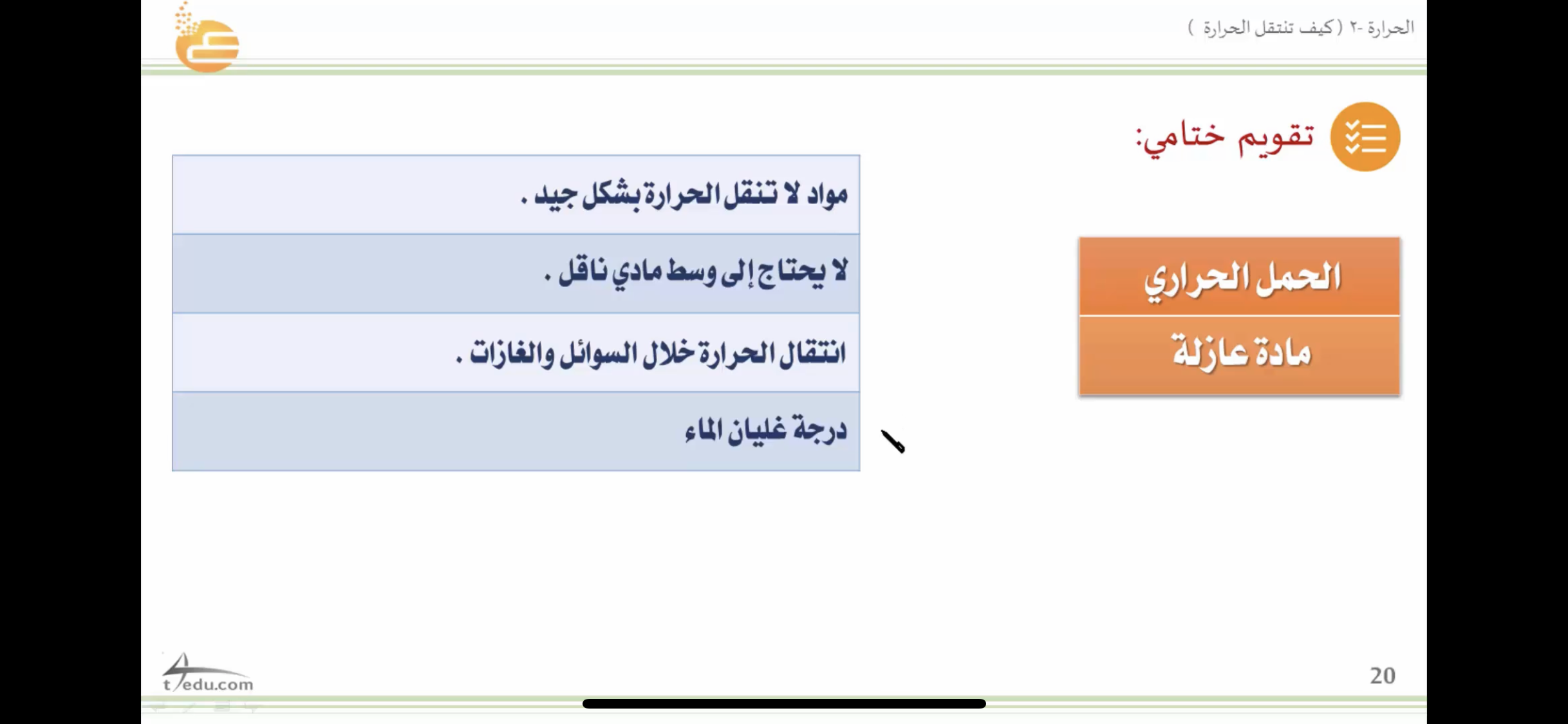 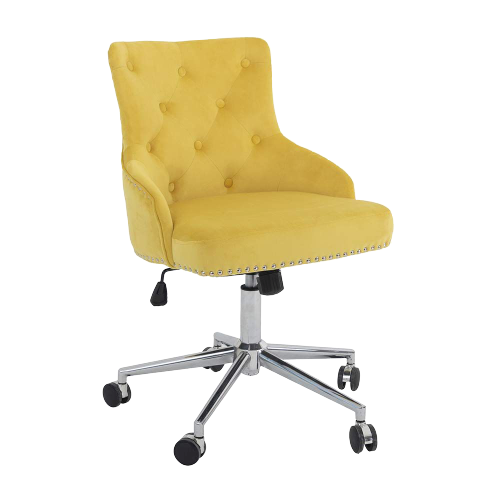 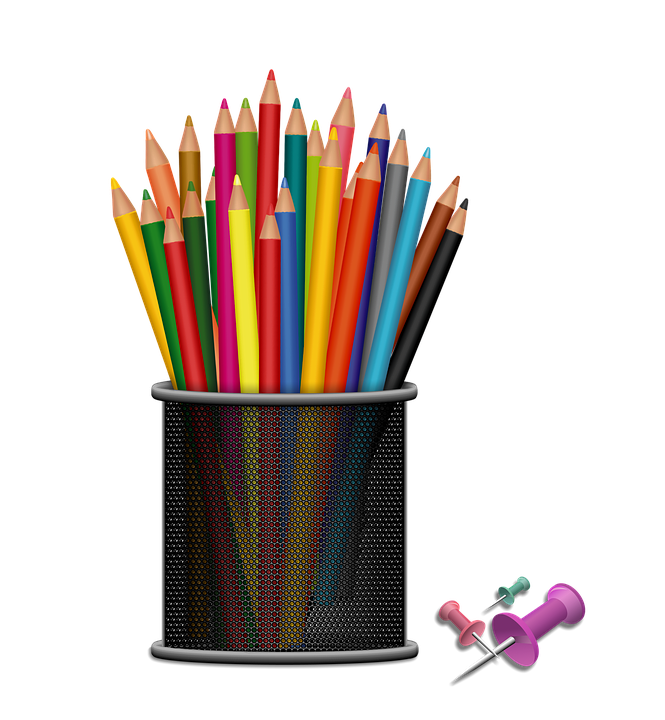 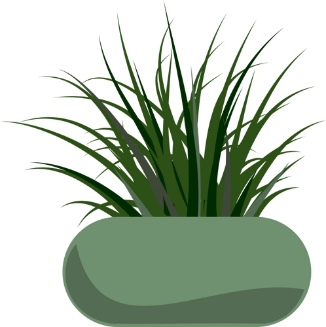 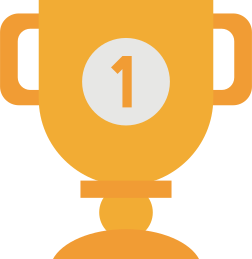 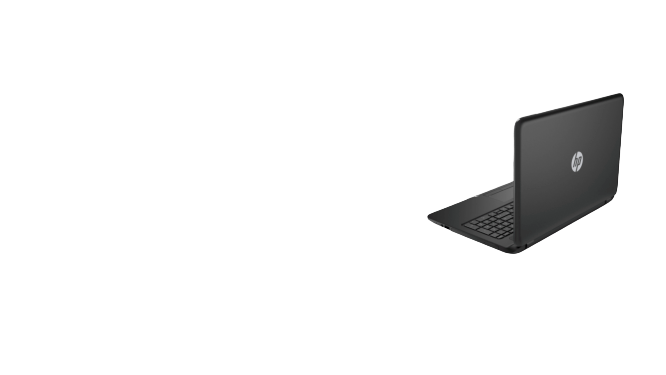 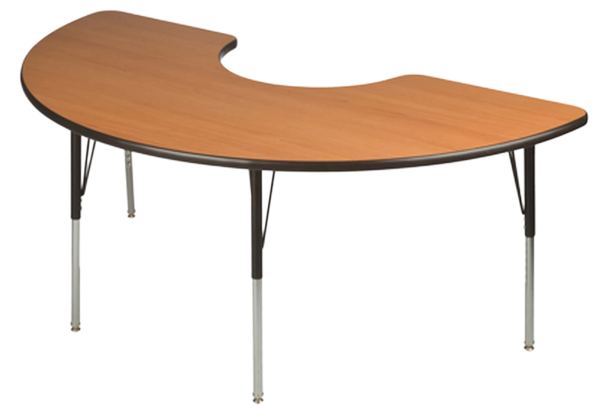 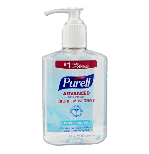 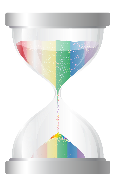 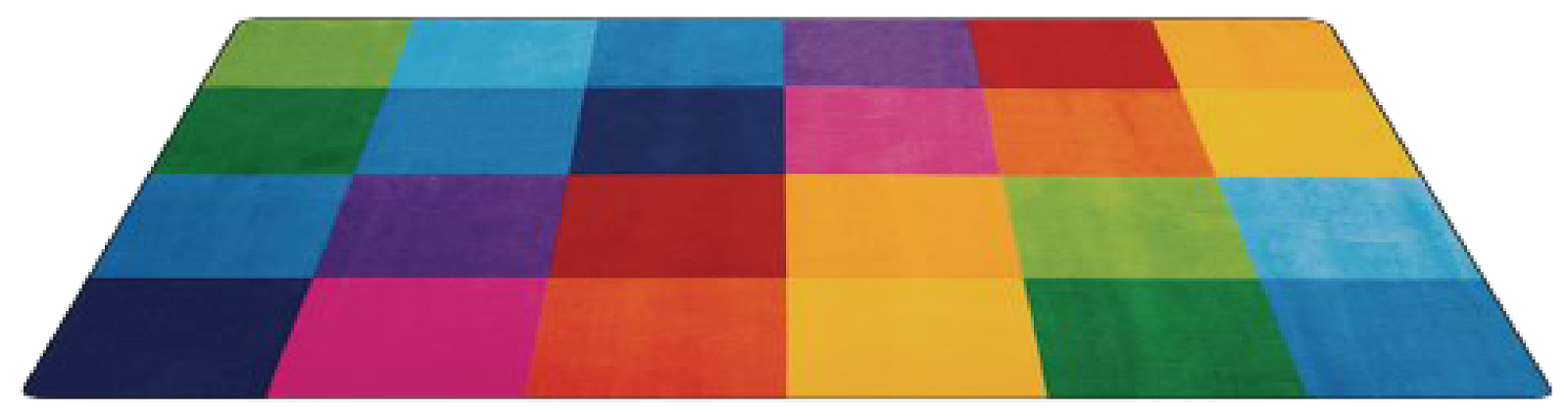 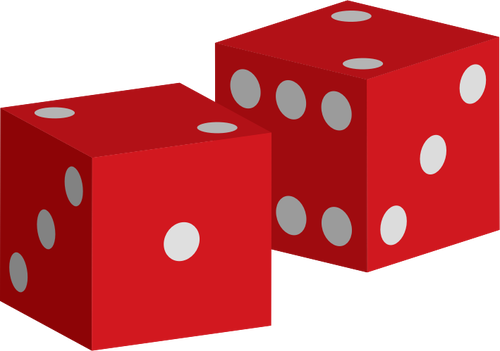 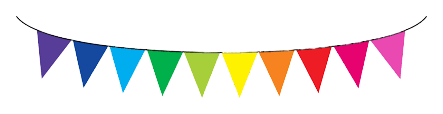 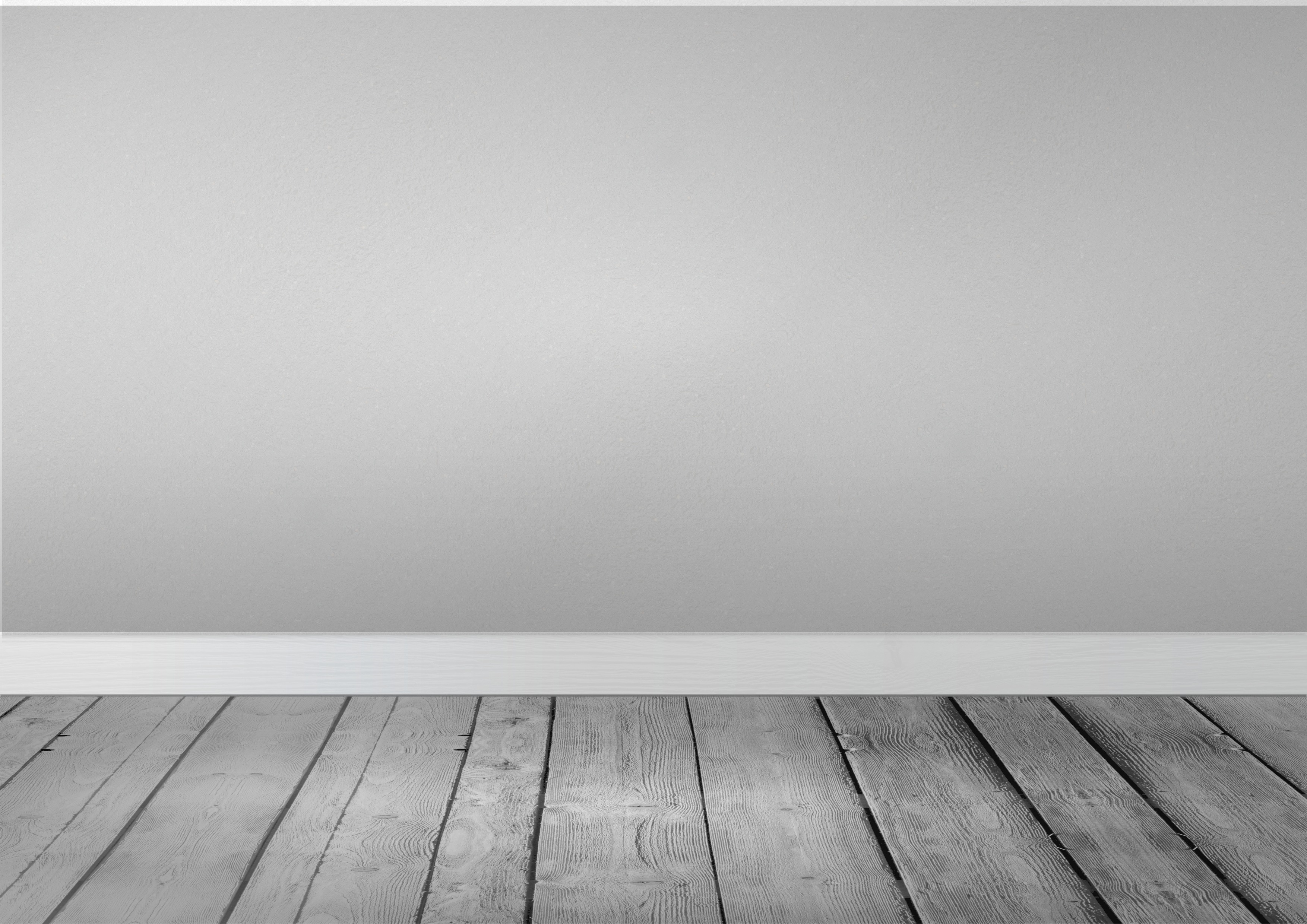 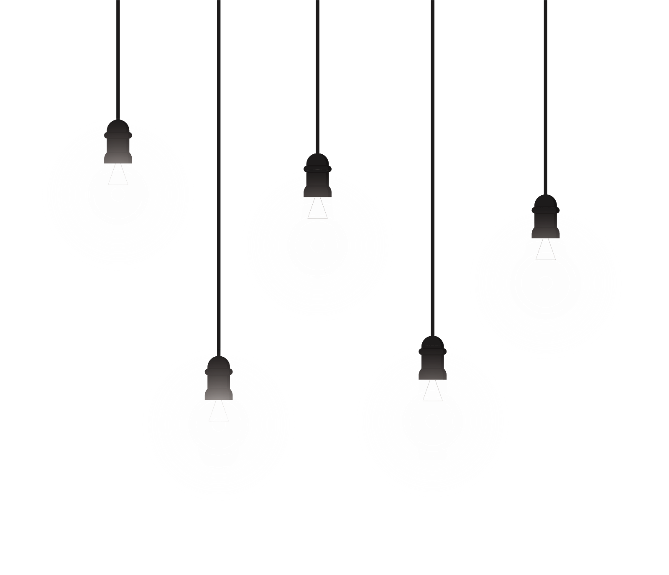 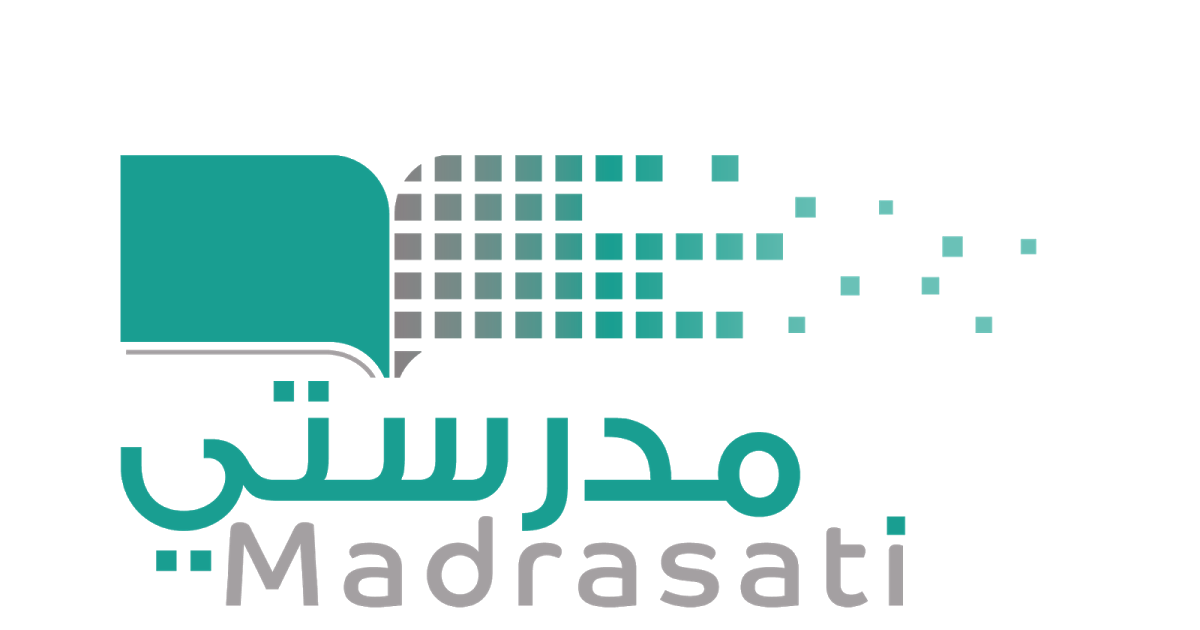 خبرات 
سابقة
التقويم
الشرح
اسكشف
التهيئة
الواجب
الاهداف
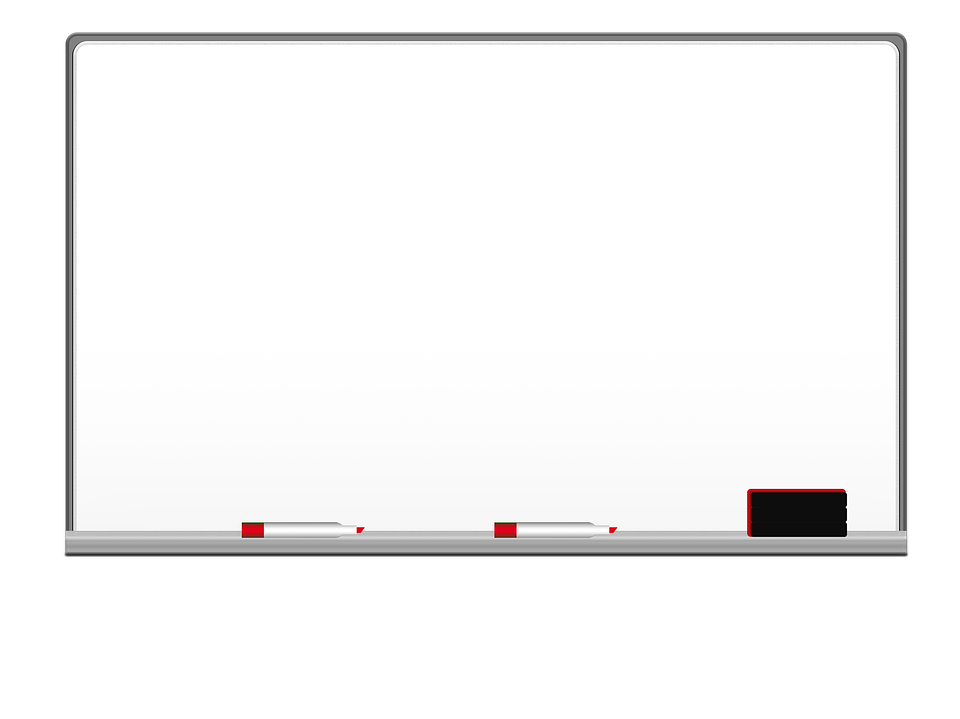 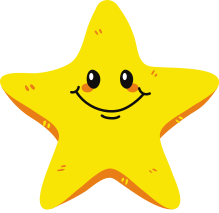 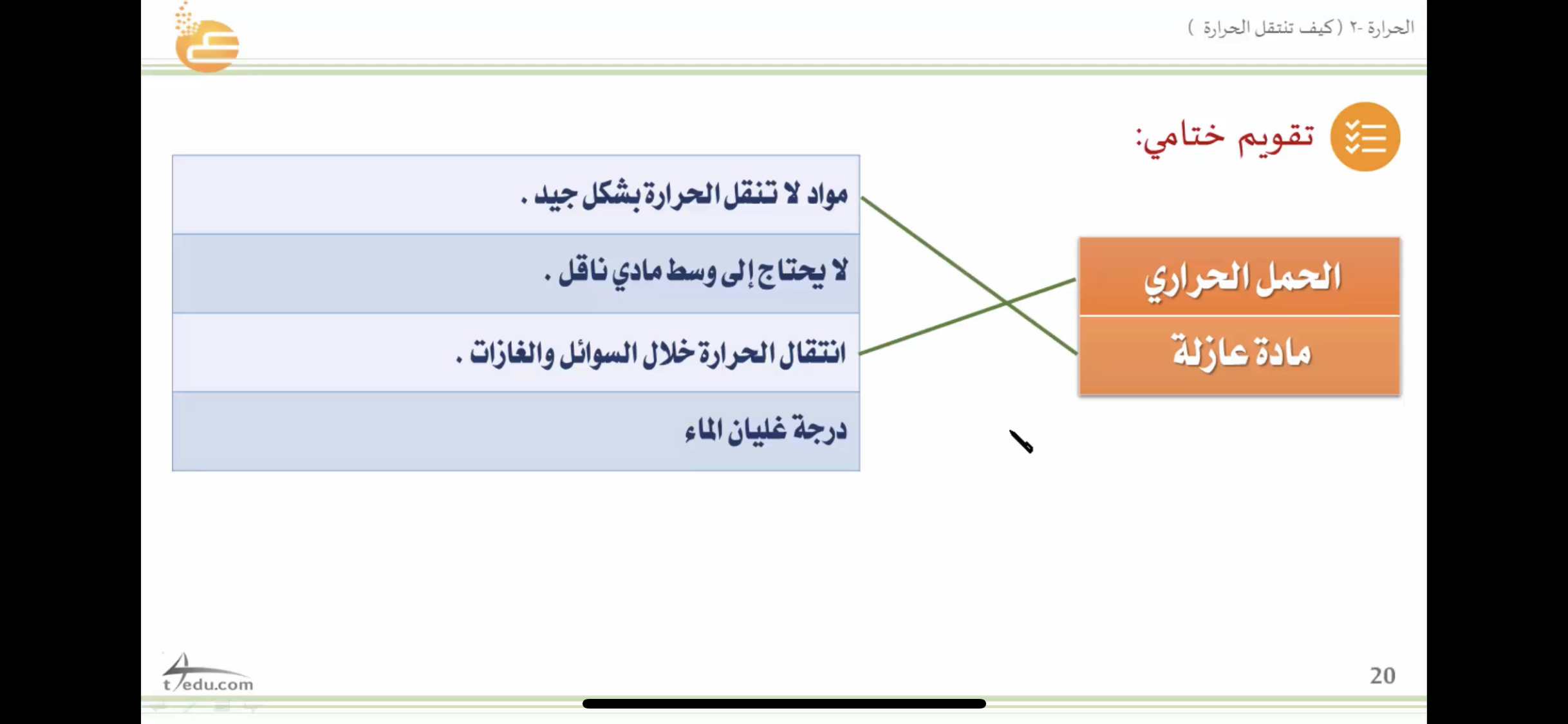 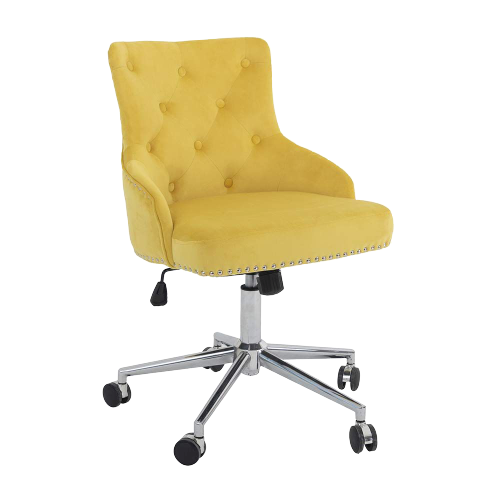 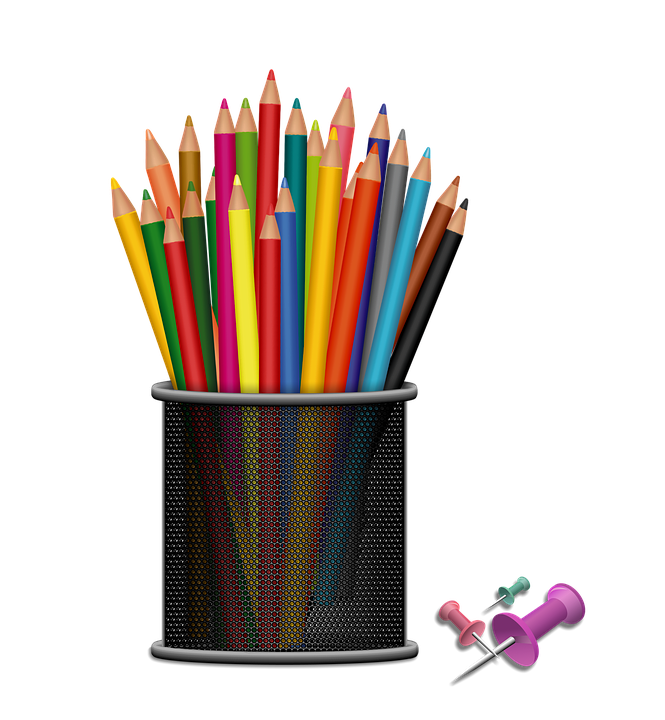 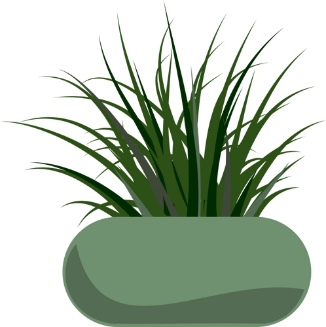 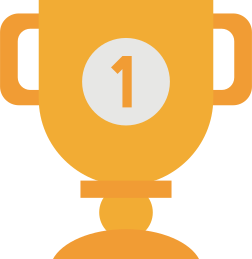 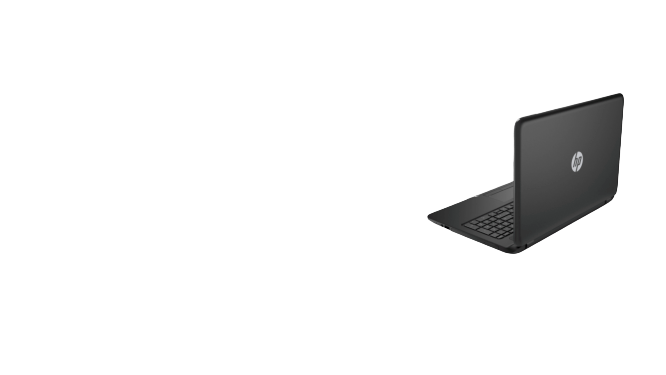 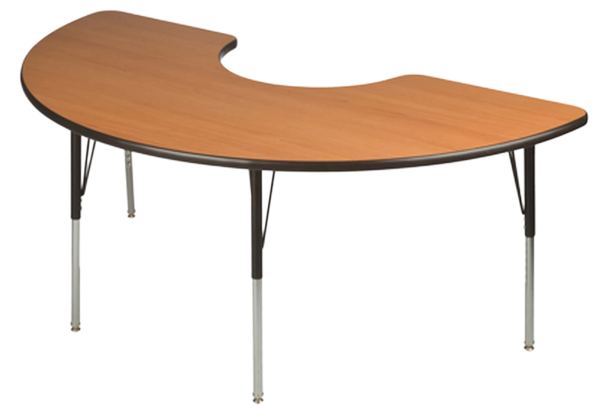 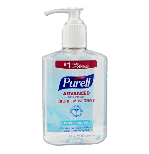 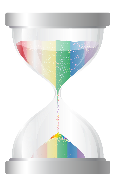 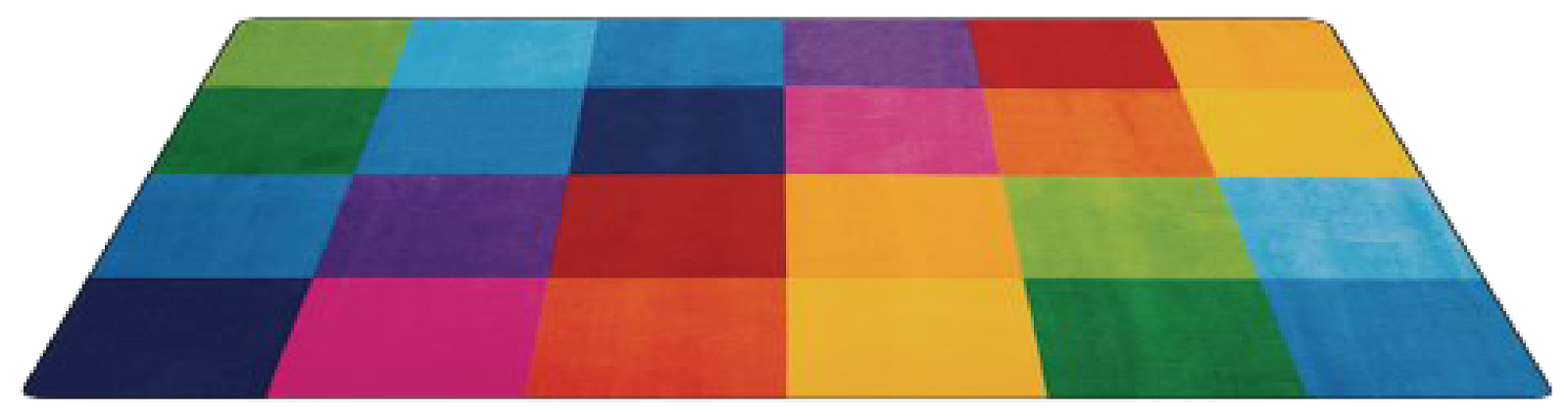 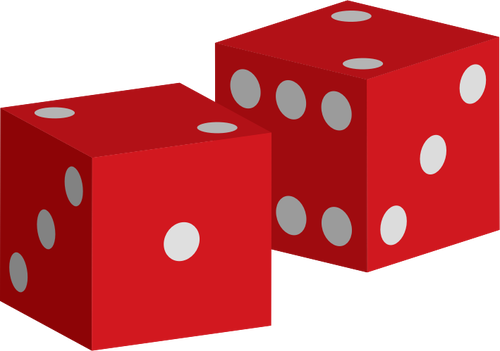 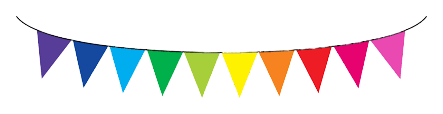 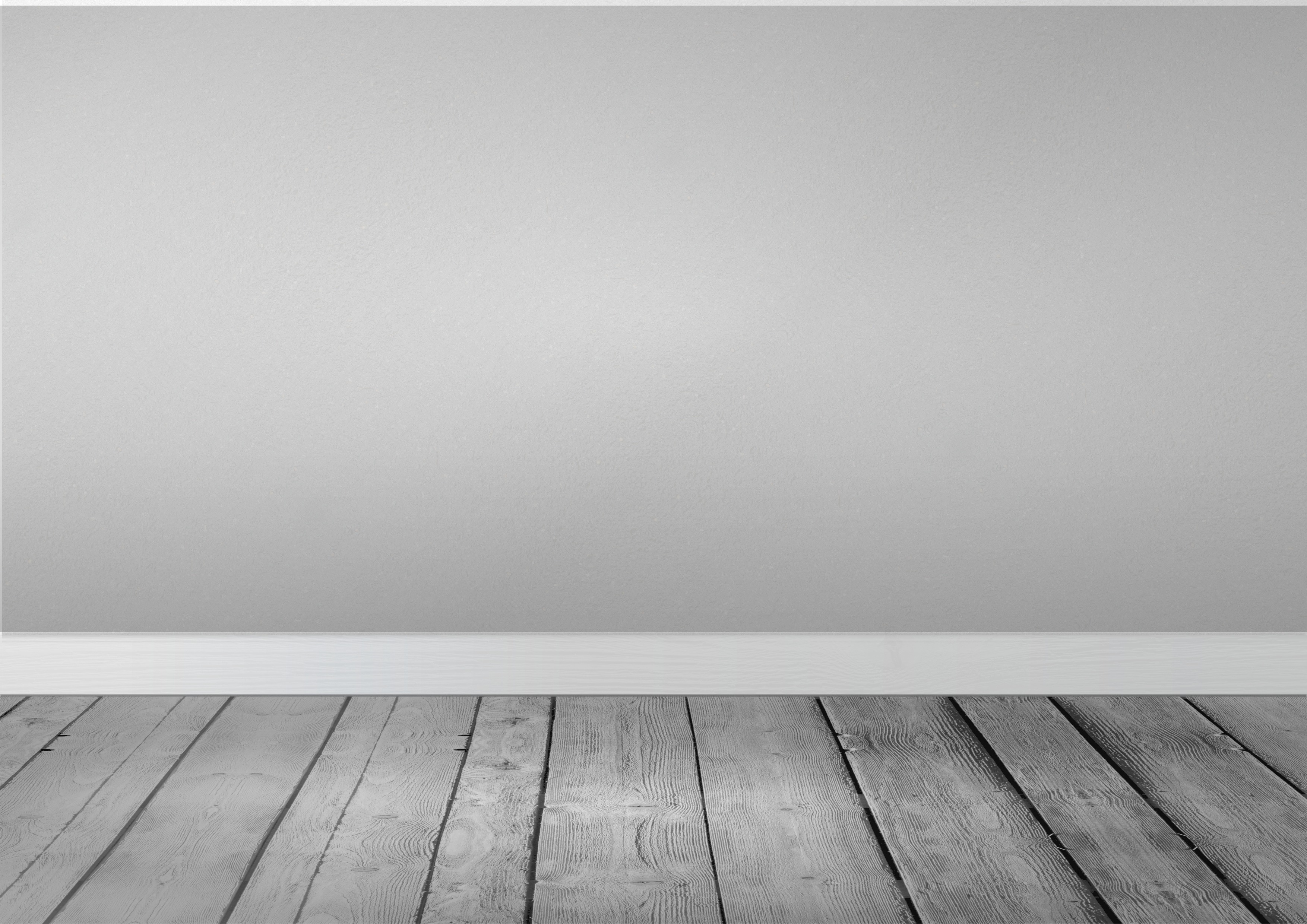 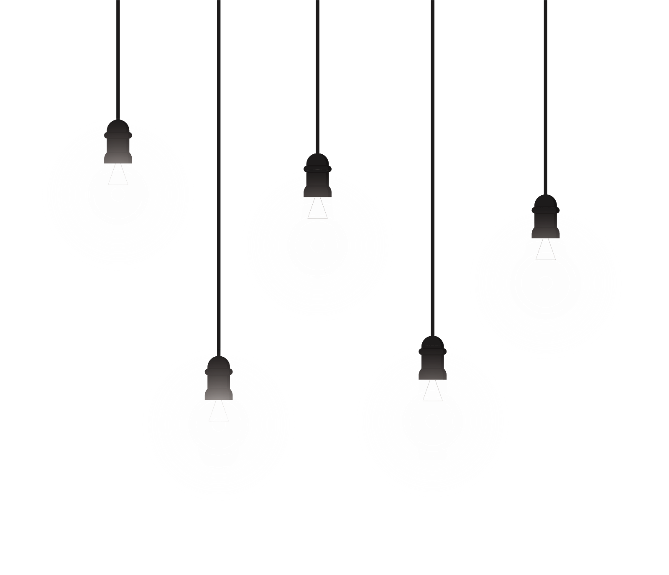 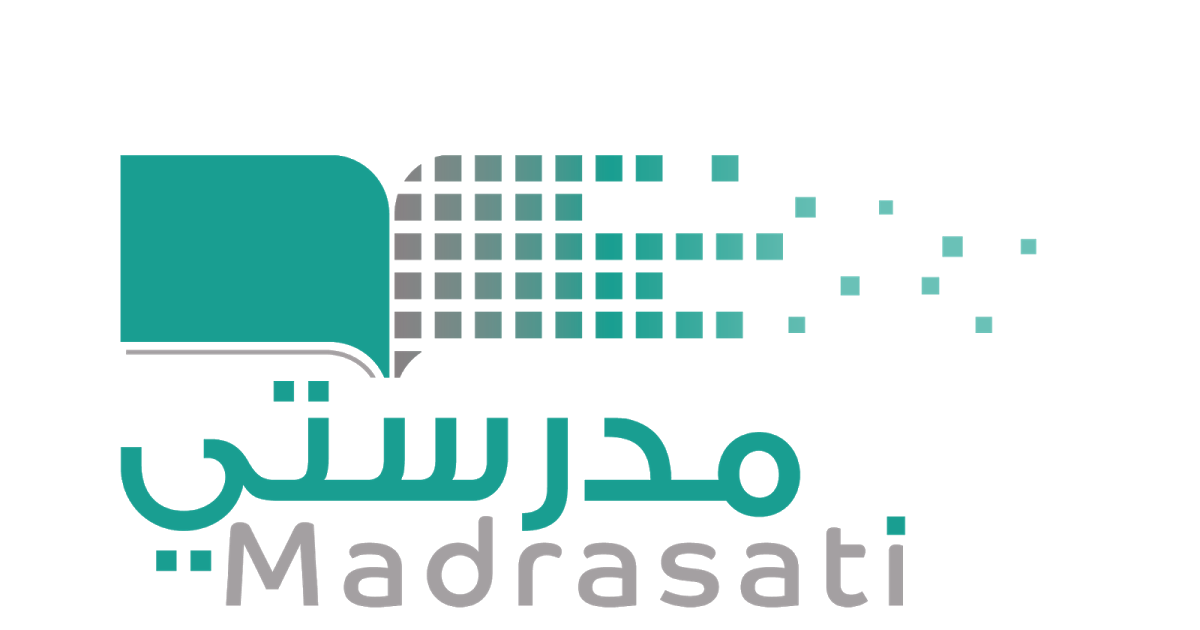 خبرات 
سابقة
التقويم
الشرح
اسكشف
التهيئة
الواجب
الاهداف
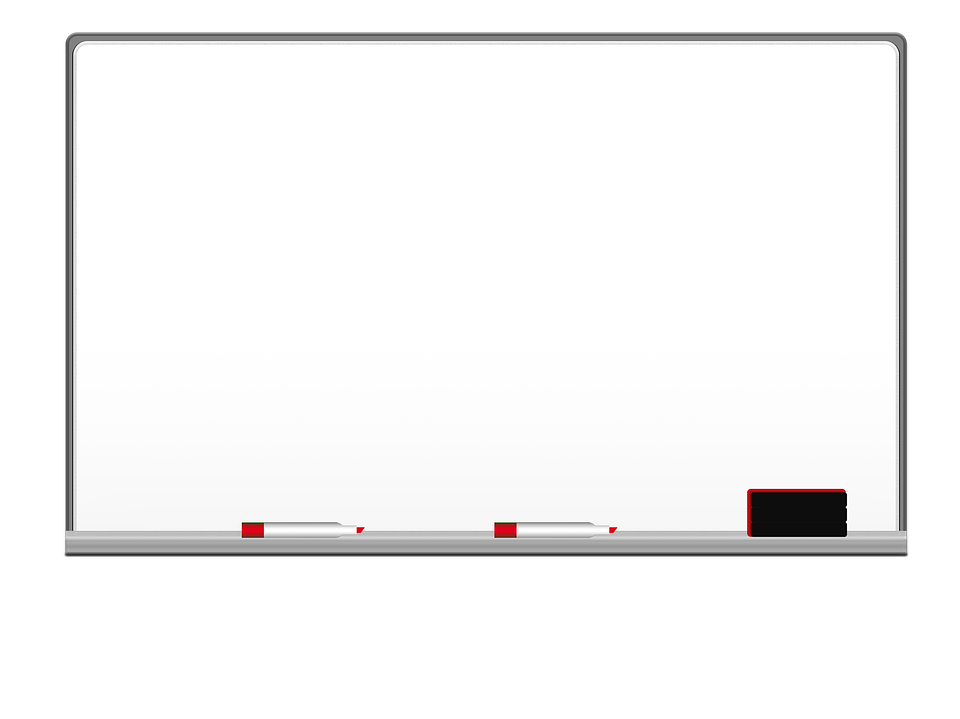 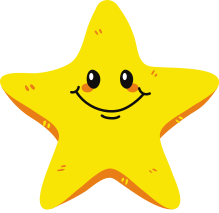 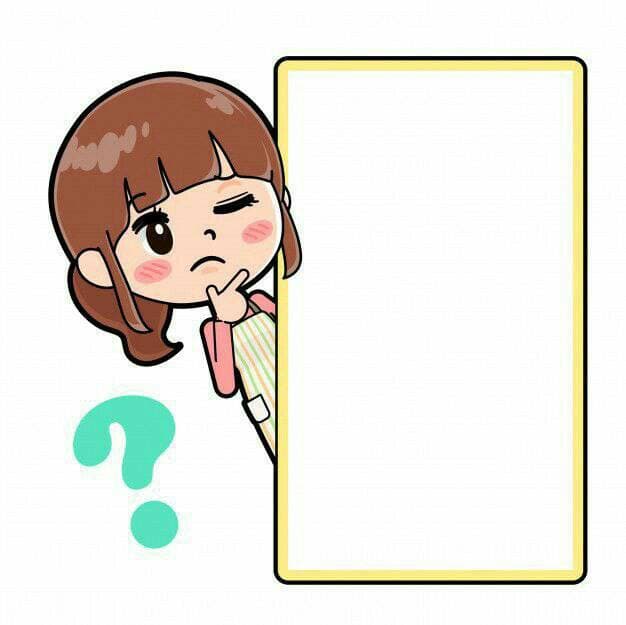 ؟
نجمتي المفكرة اطرحي سؤال 
حول درس اليوم؟
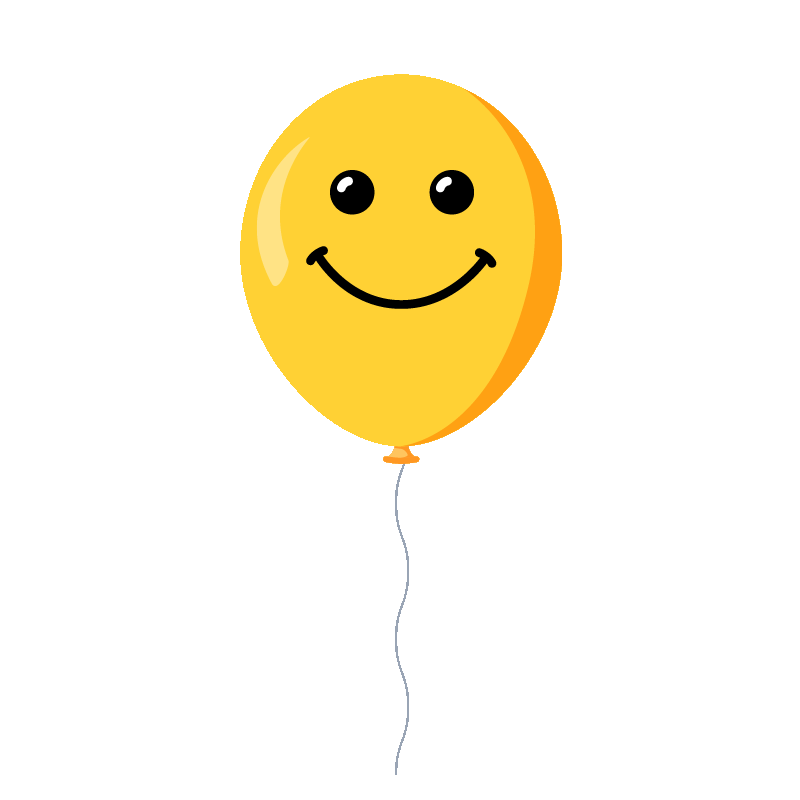 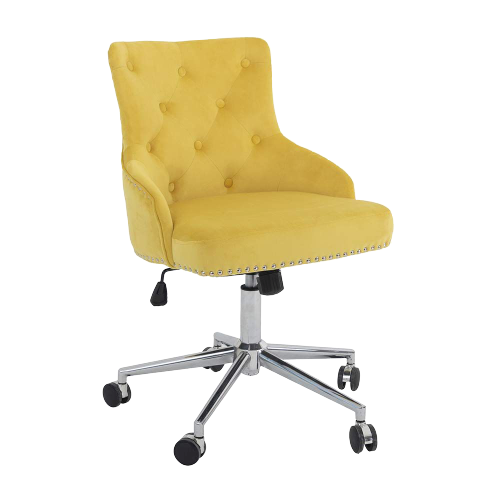 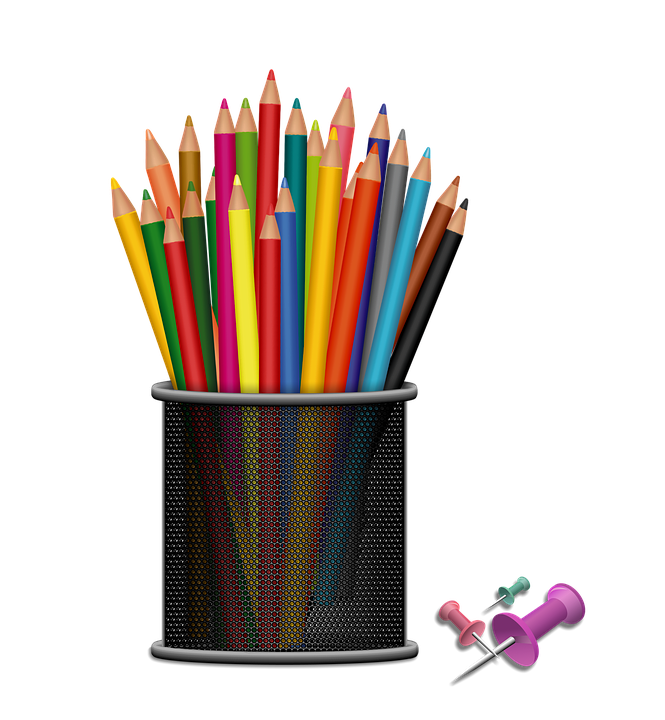 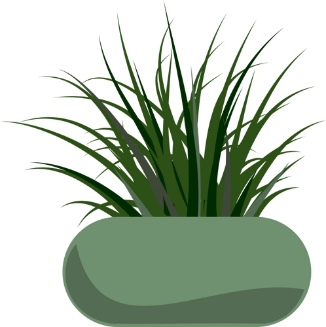 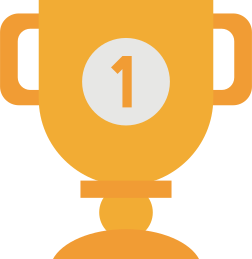 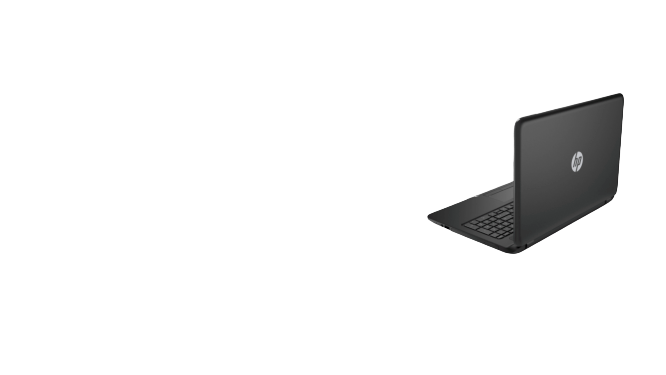 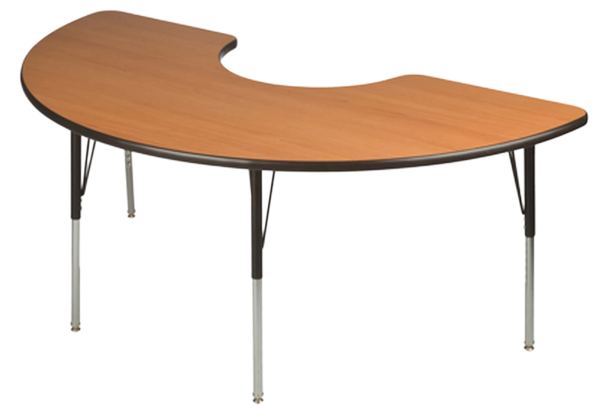 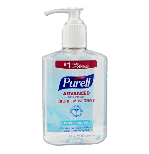 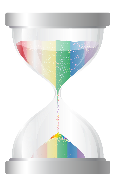 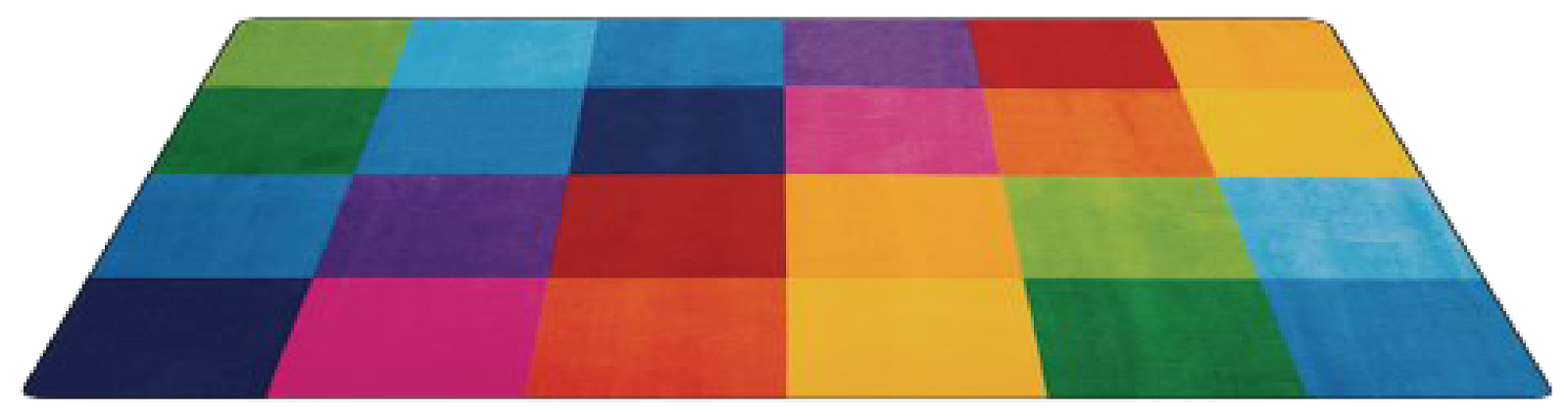 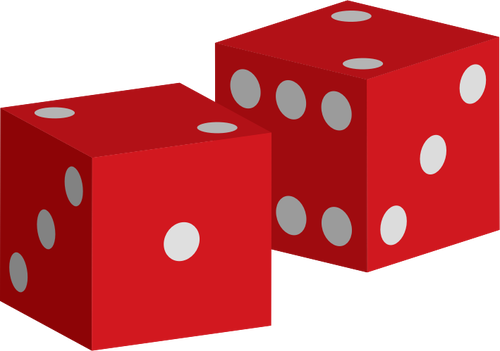 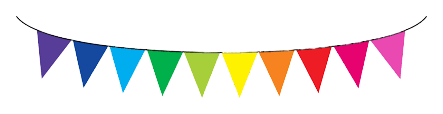 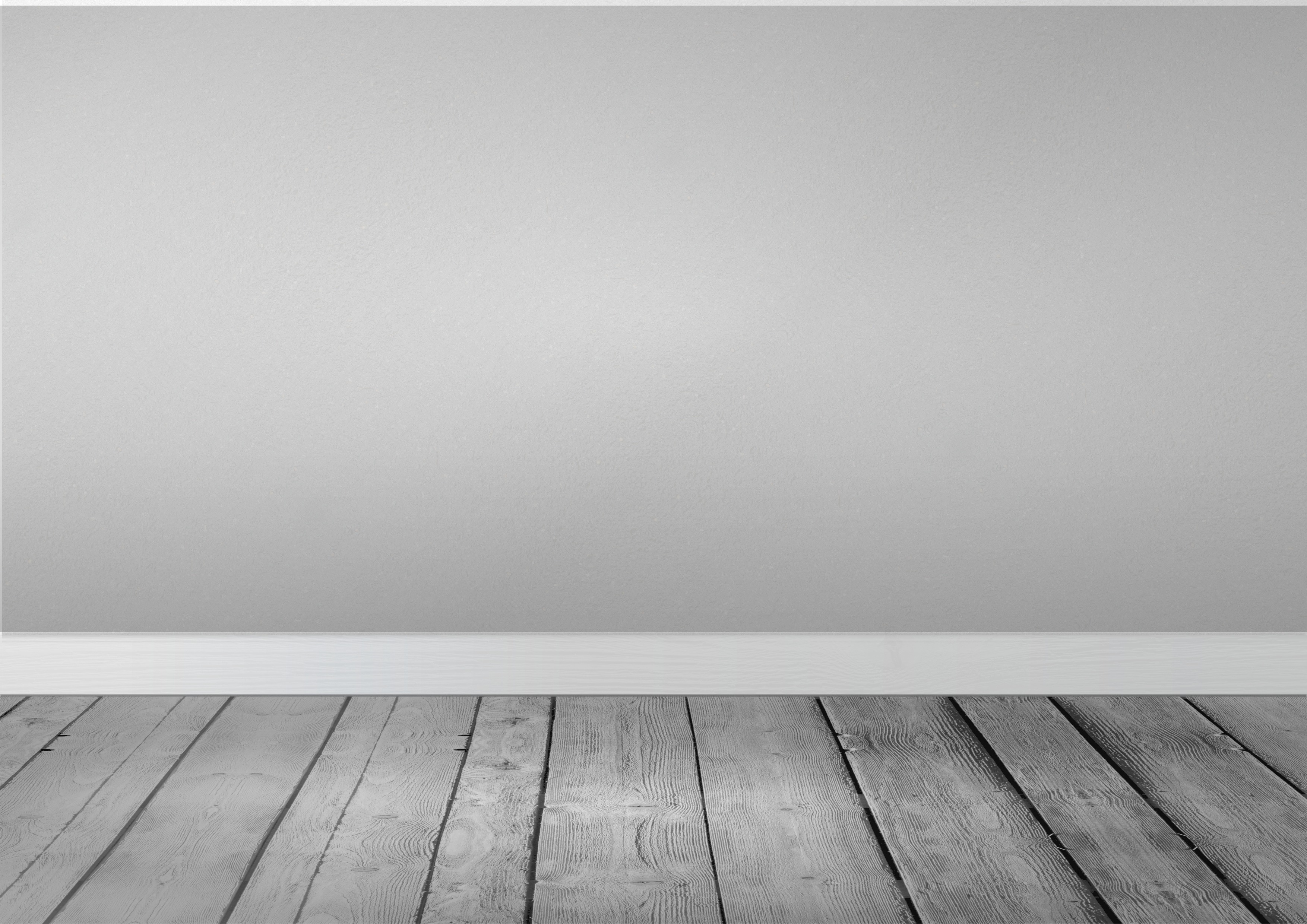 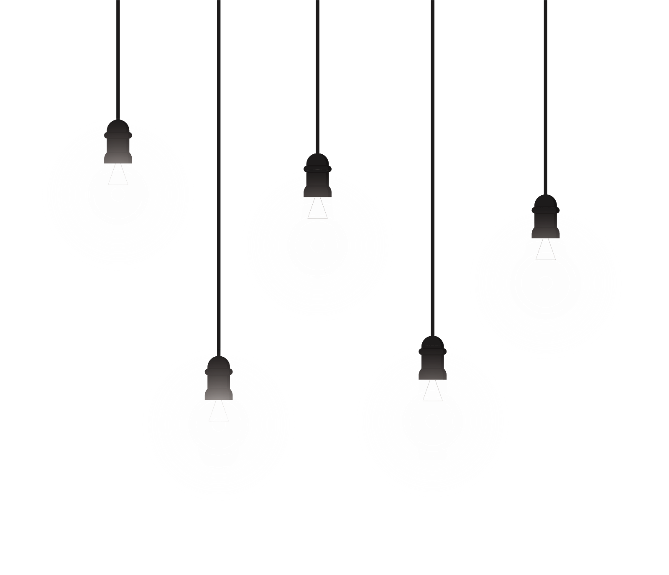 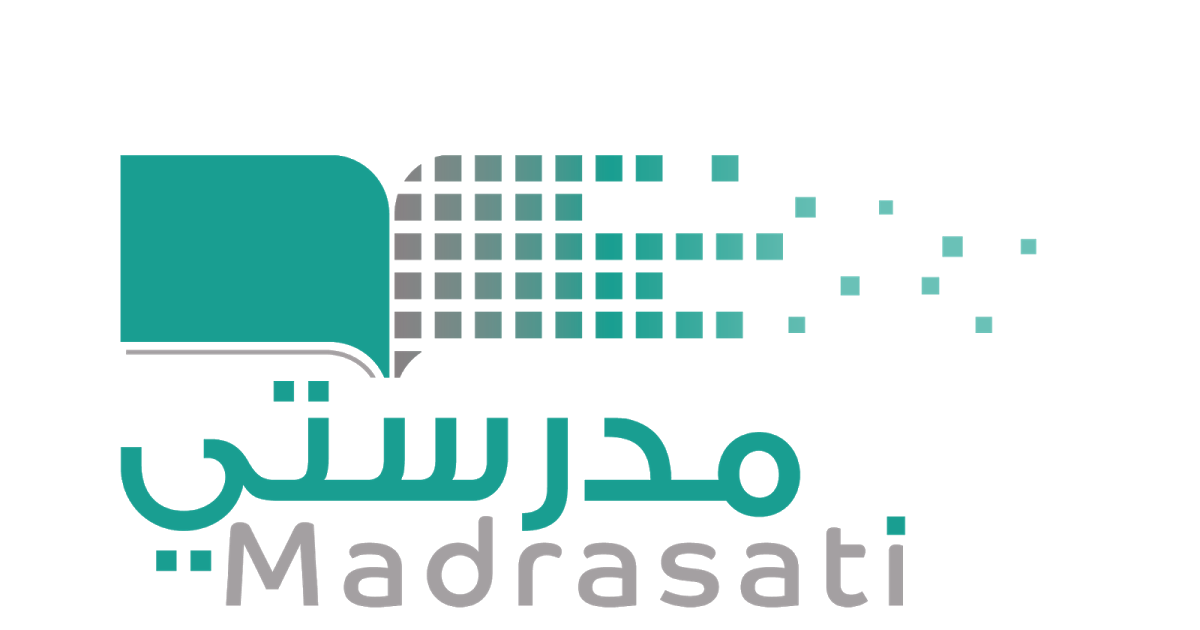 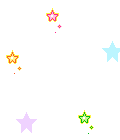 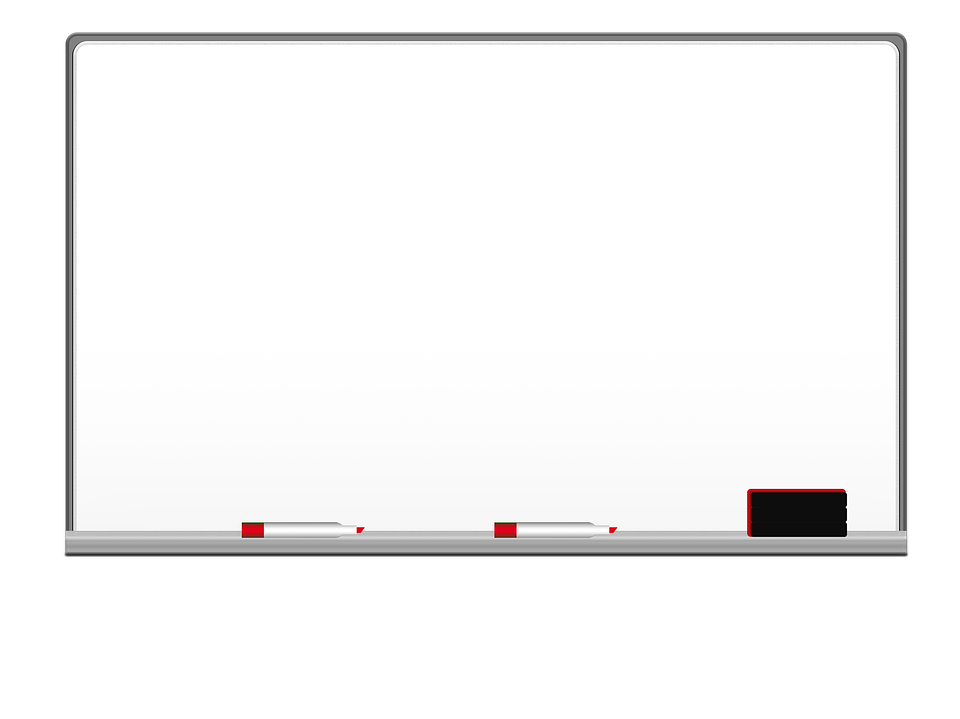 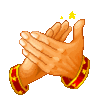 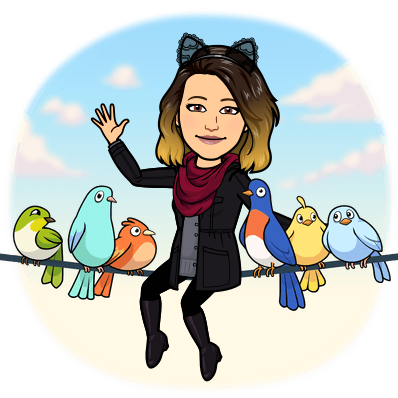 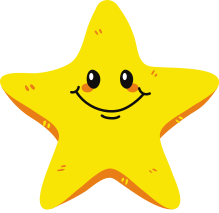 بطاقة خروج
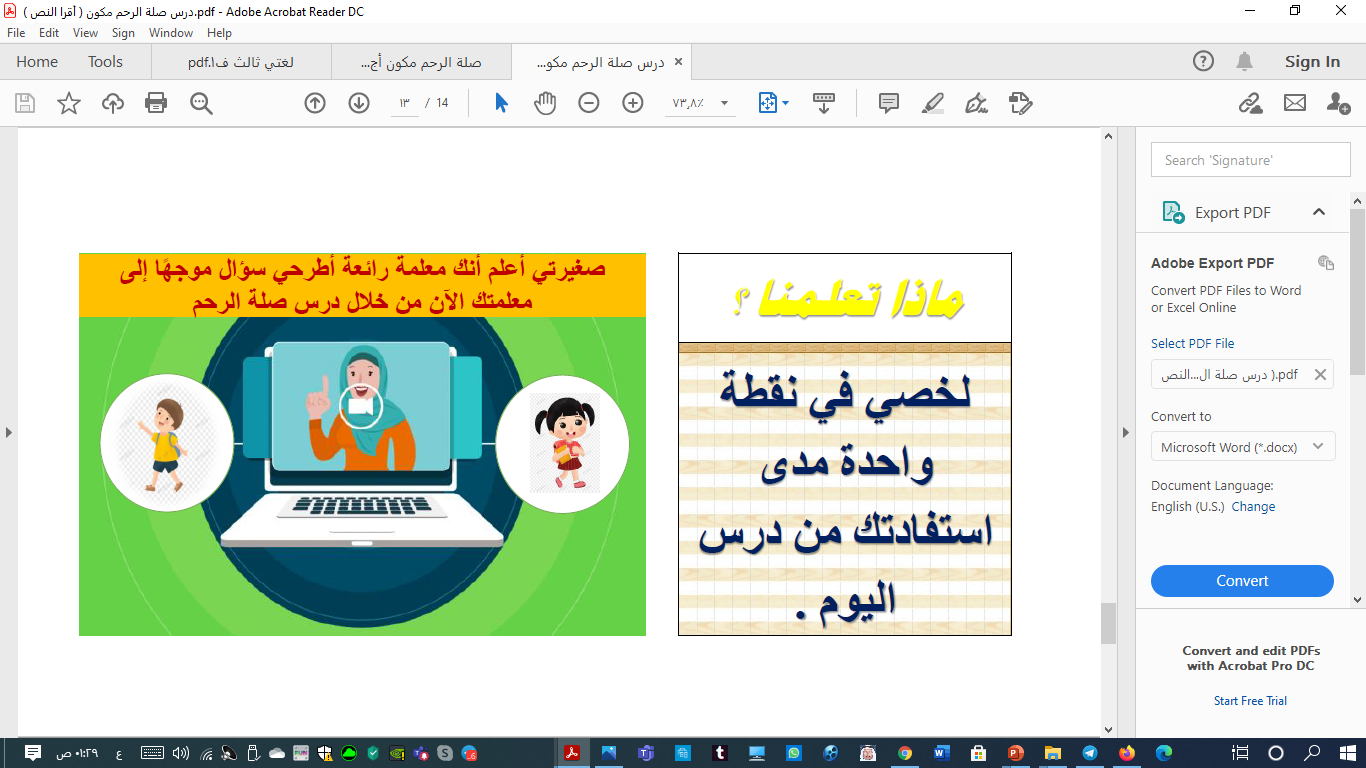 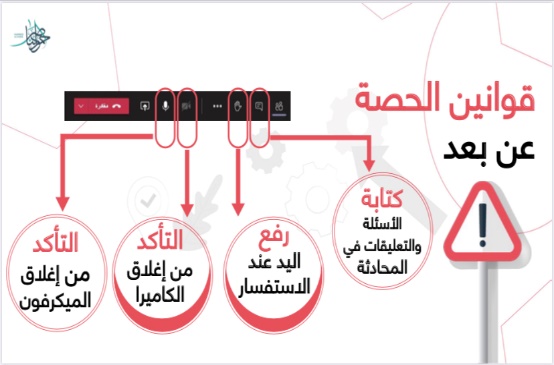 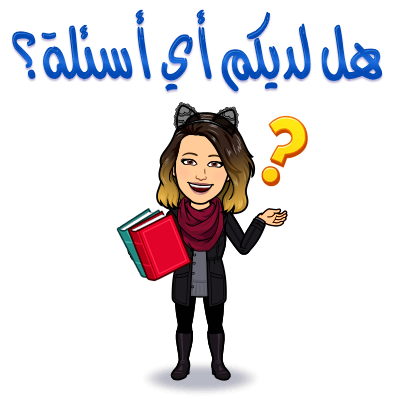 مبدعتي الرائعة لخصي في نقطة واحدة
ما تعلمت من درس اليوم
نجمة اليوم
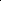 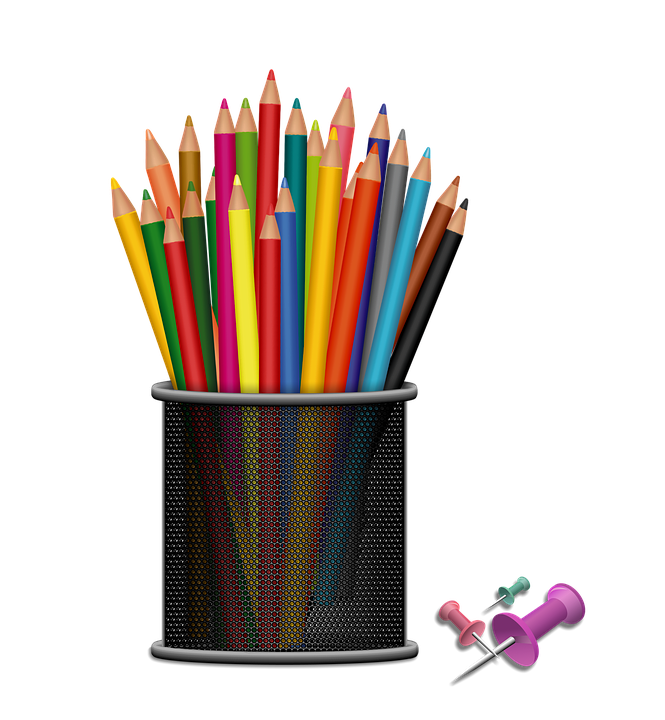 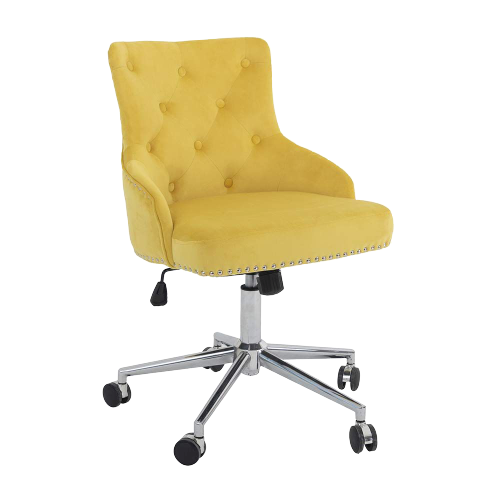 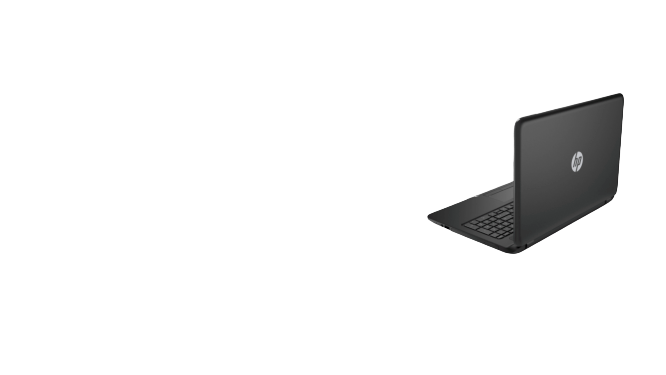 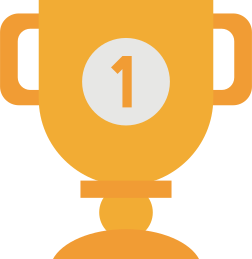 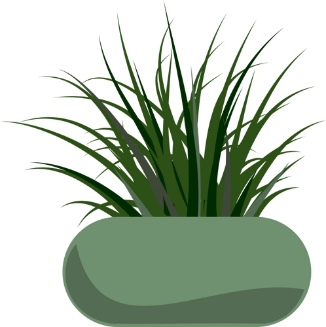 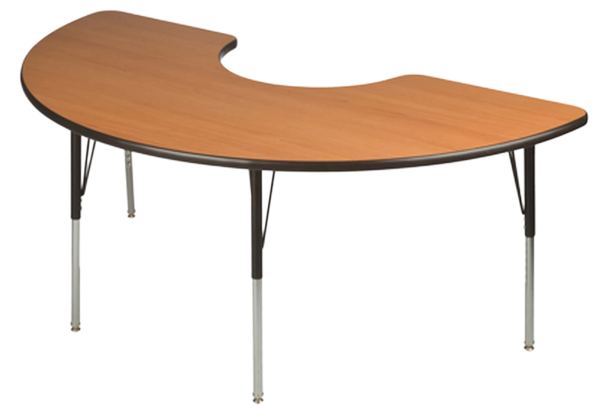 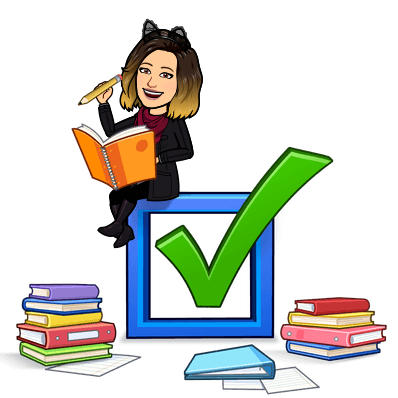 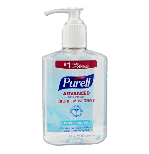 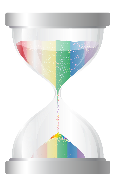 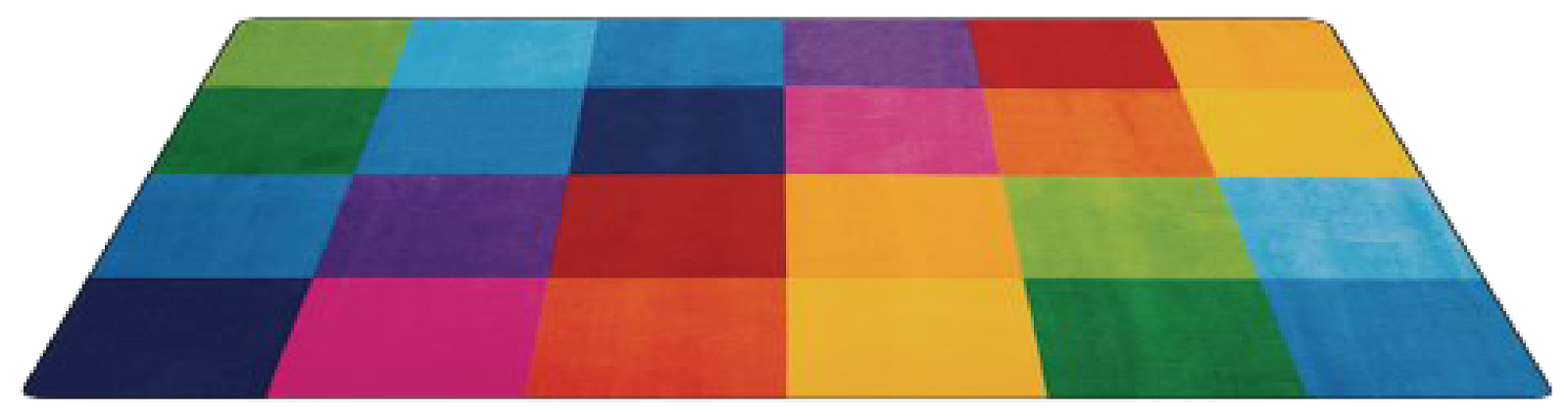 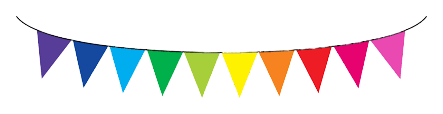 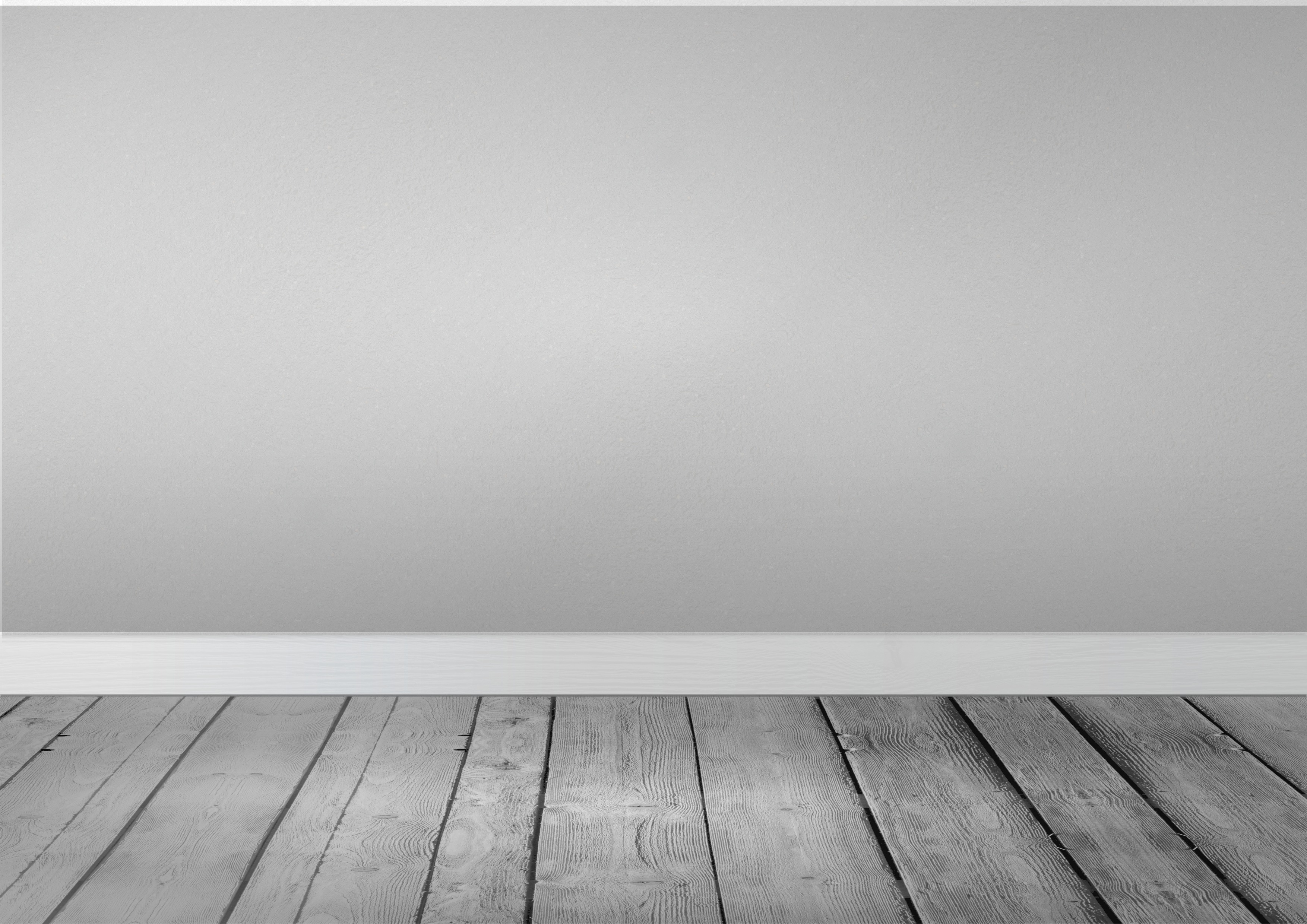 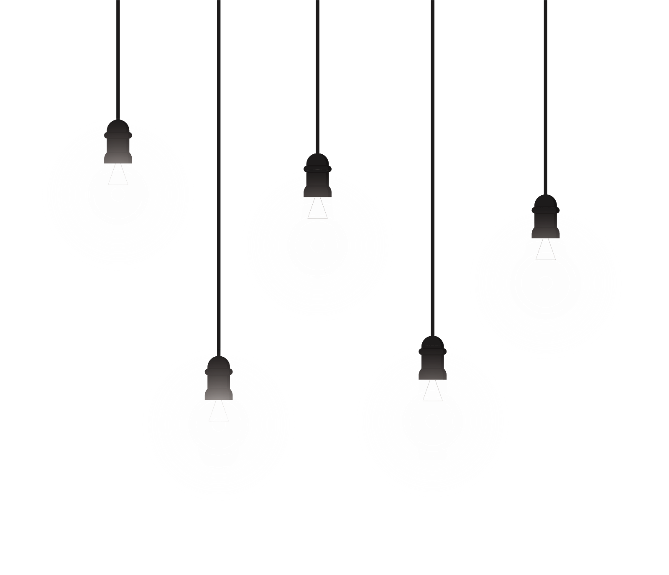 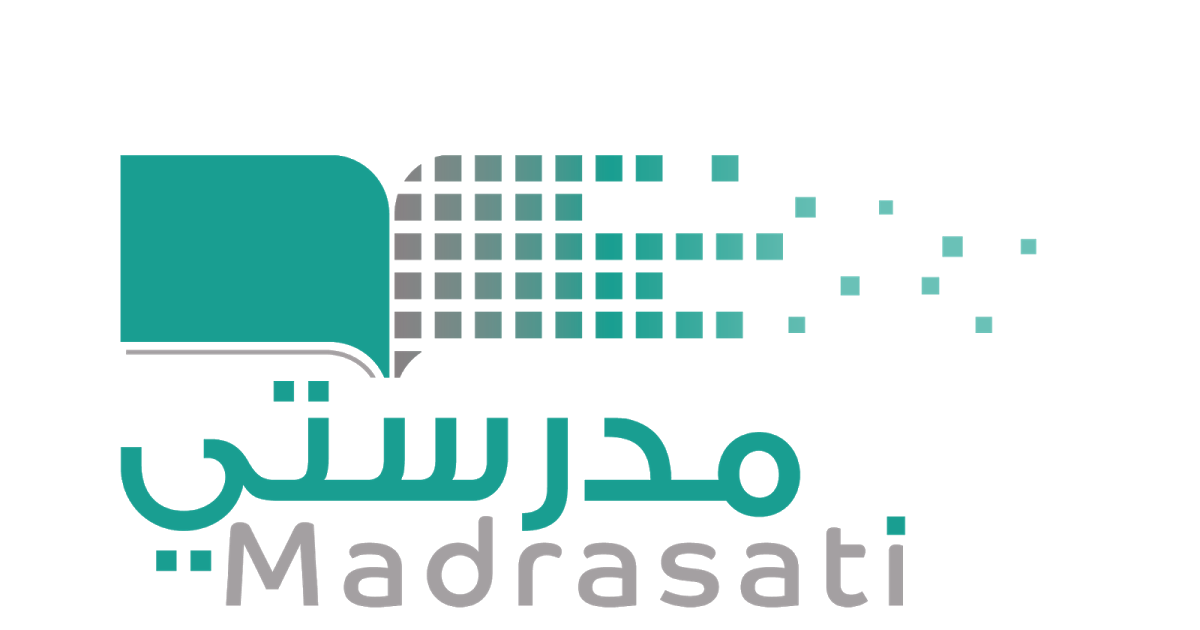 خبرات 
سابقة
التقويم
الشرح
اسكشف
التهيئة
الواجب
الاهداف
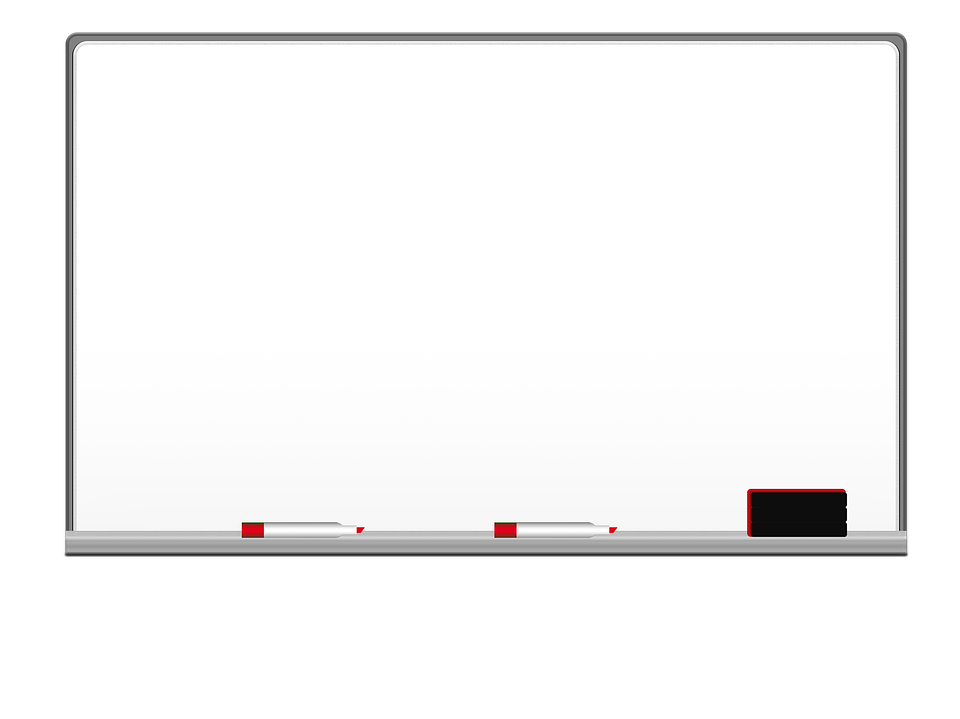 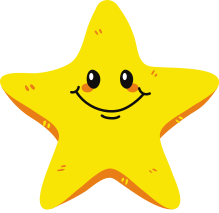 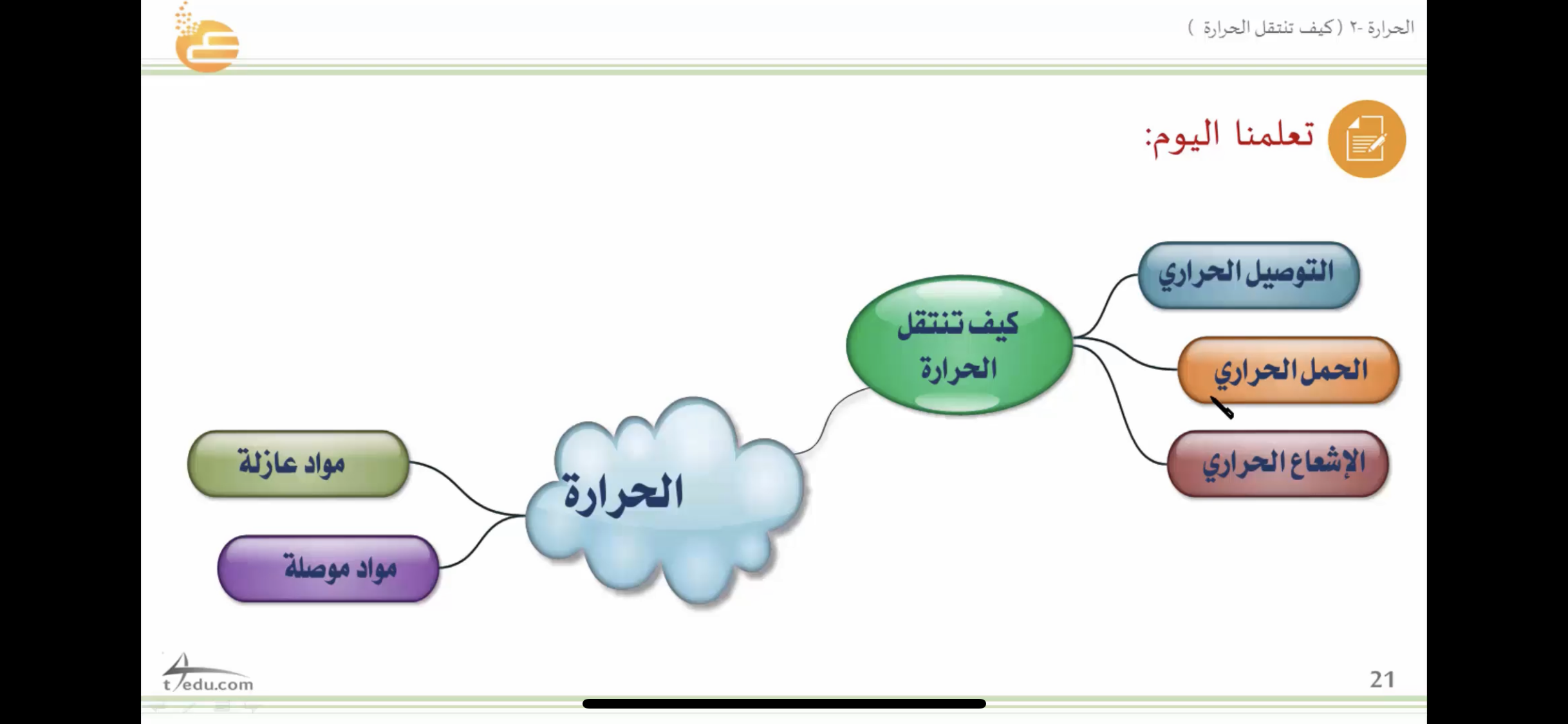 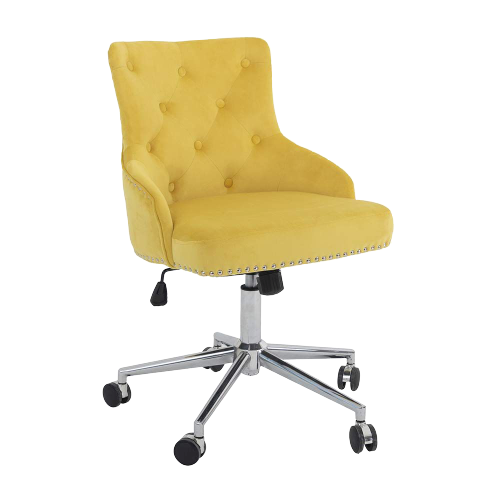 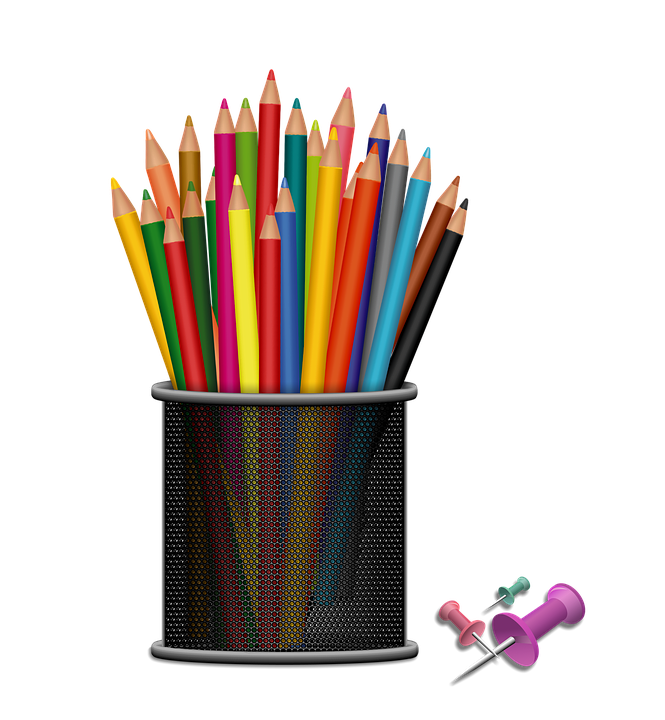 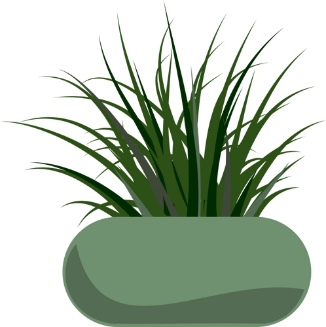 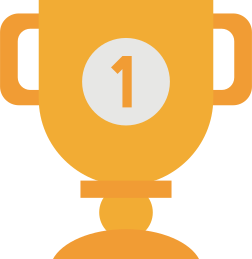 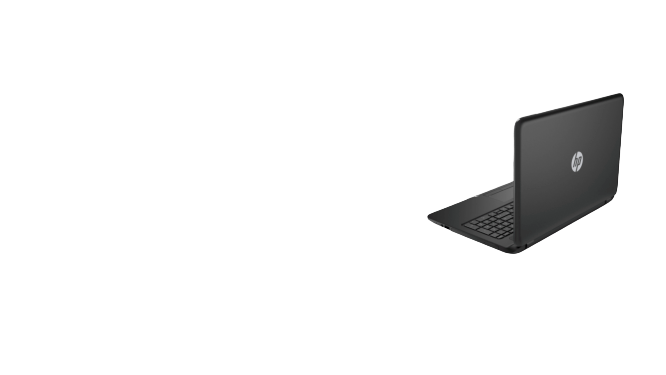 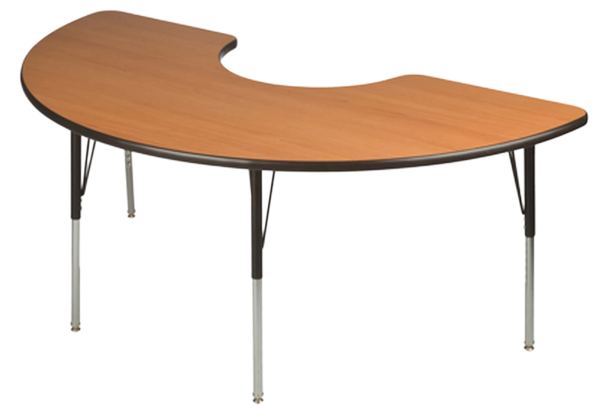 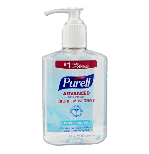 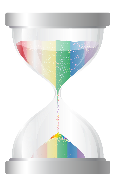 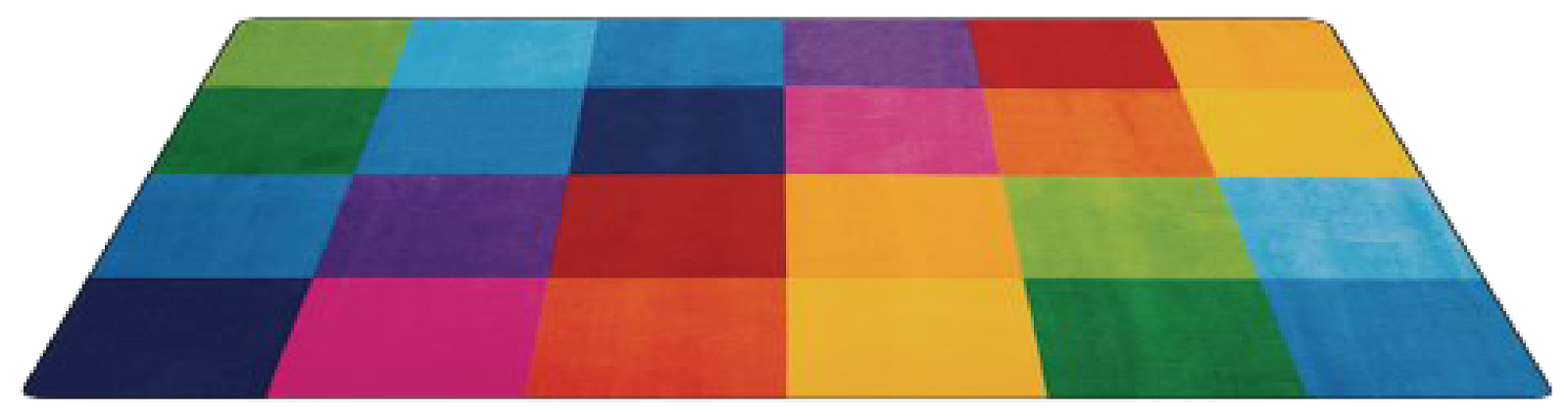 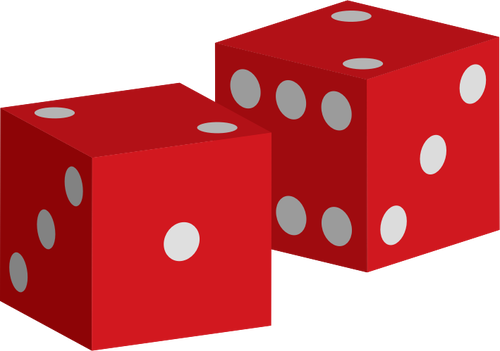 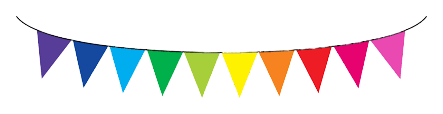 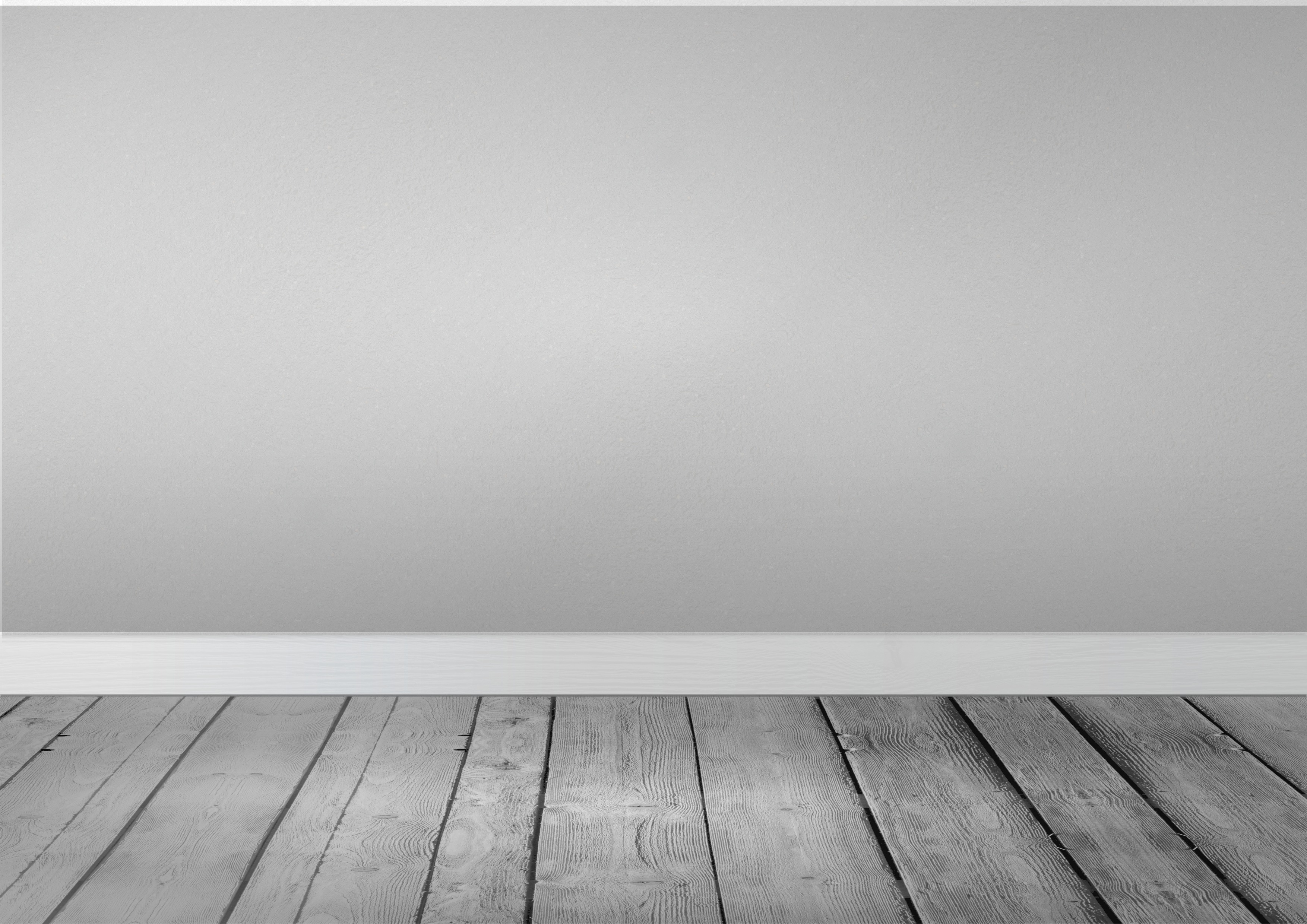 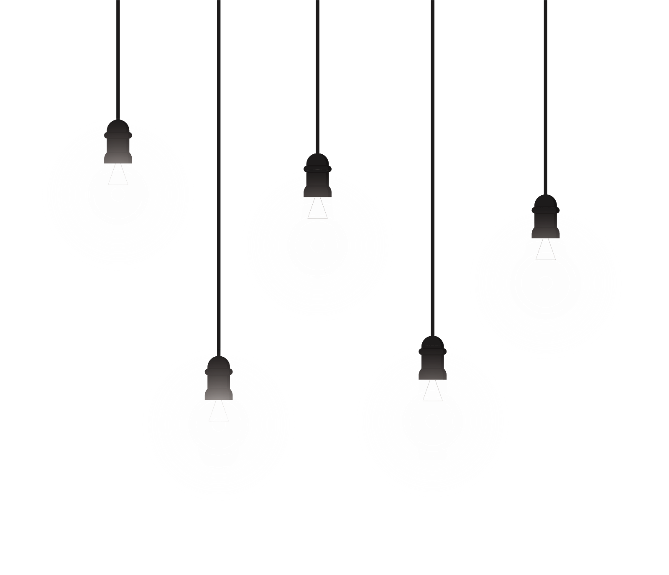 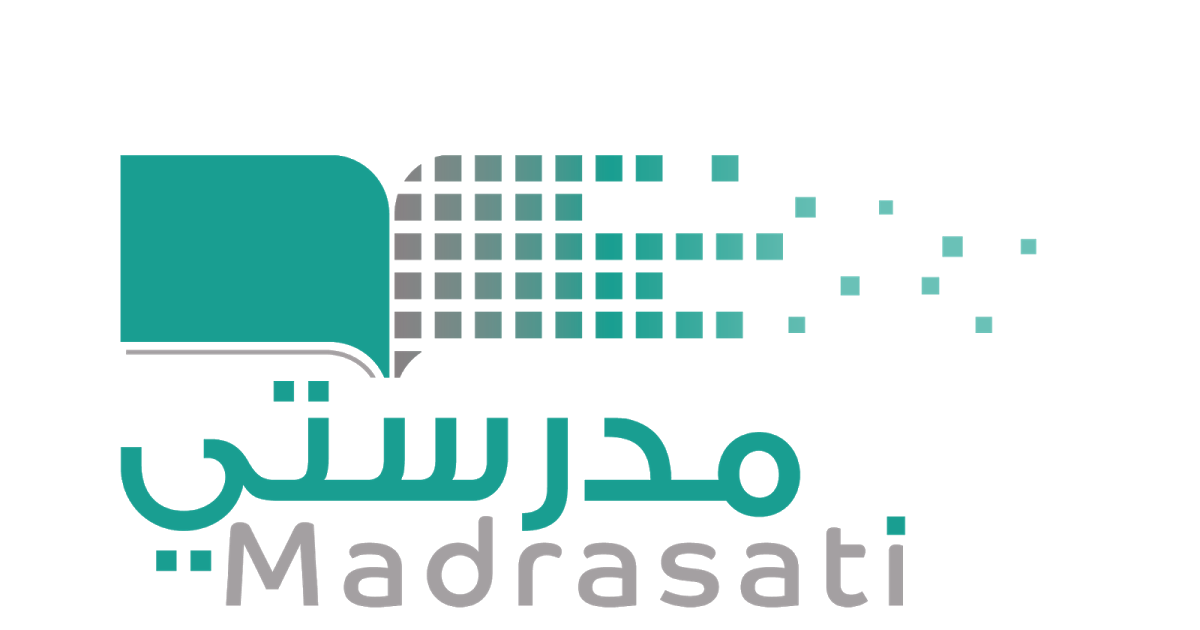 خبرات 
سابقة
التقويم
الشرح
اسكشف
التهيئة
الواجب
الاهداف
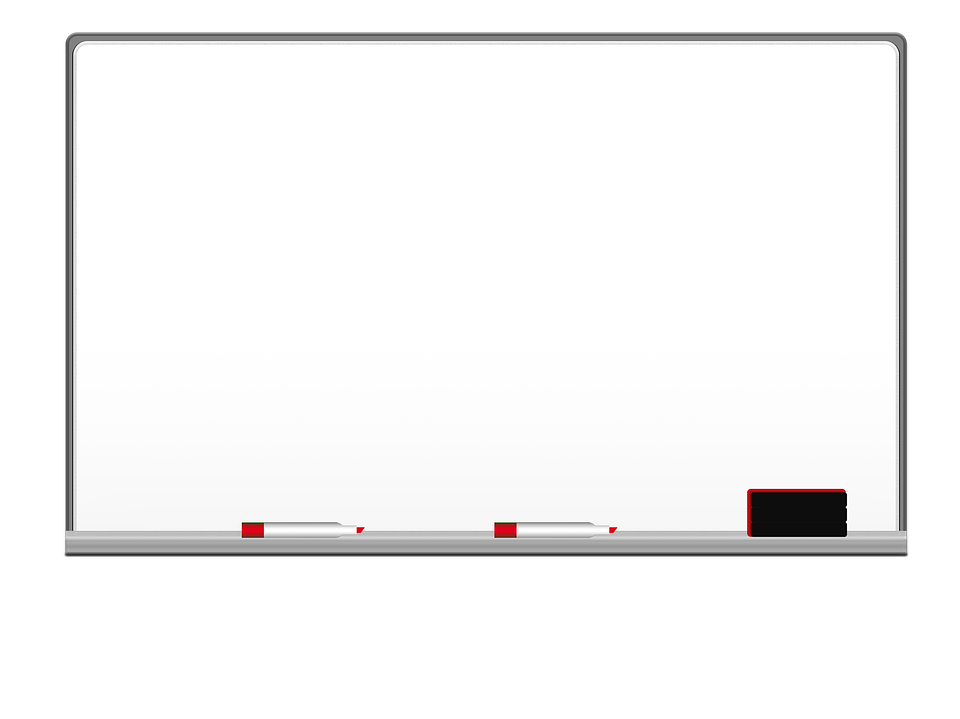 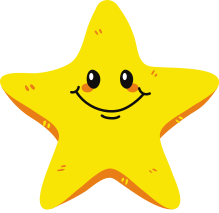 اللهم لك الحمد  كما ينبغي 
لجلال وجهك وعظيم سلطانك ،،
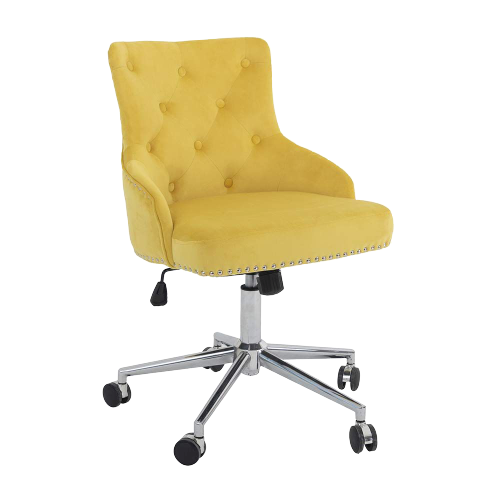 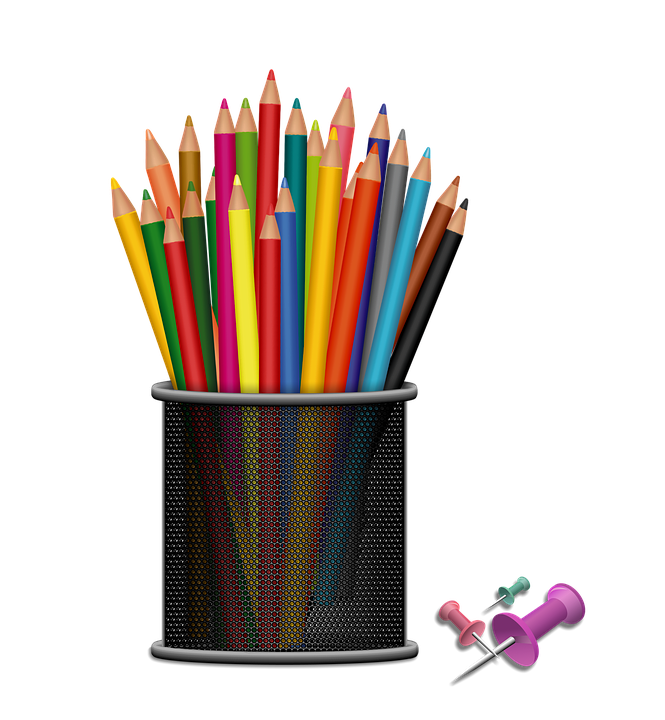 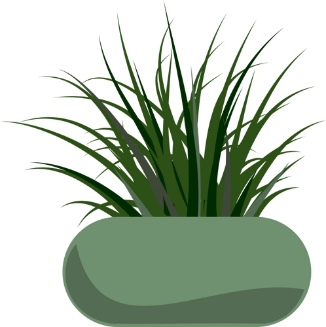 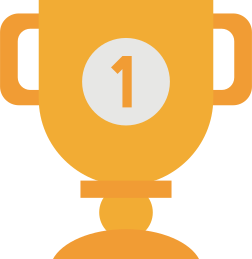 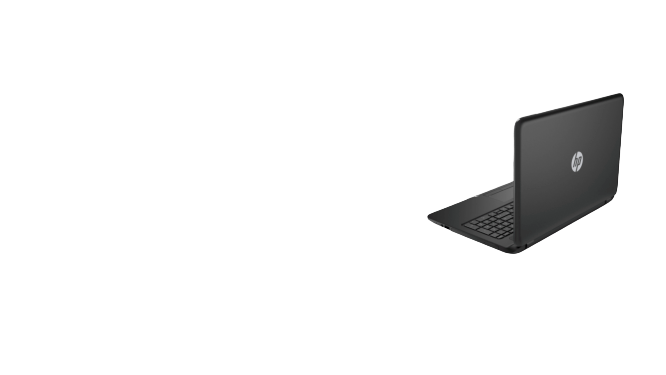 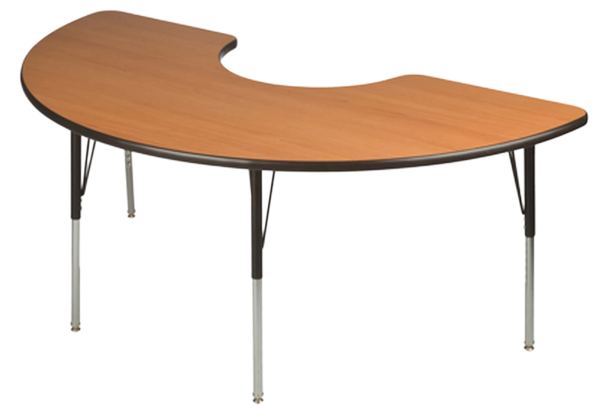 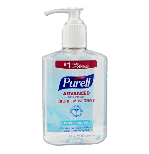 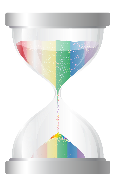 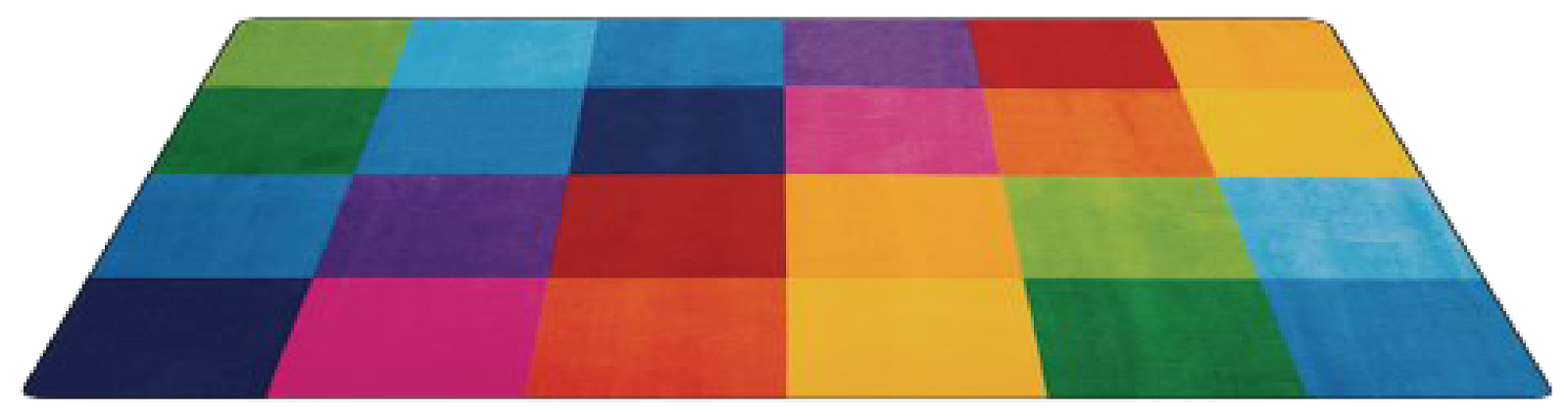 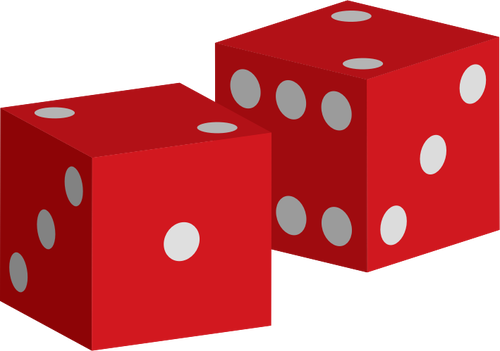 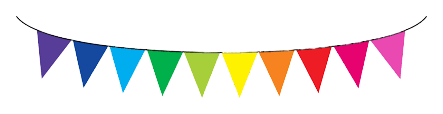 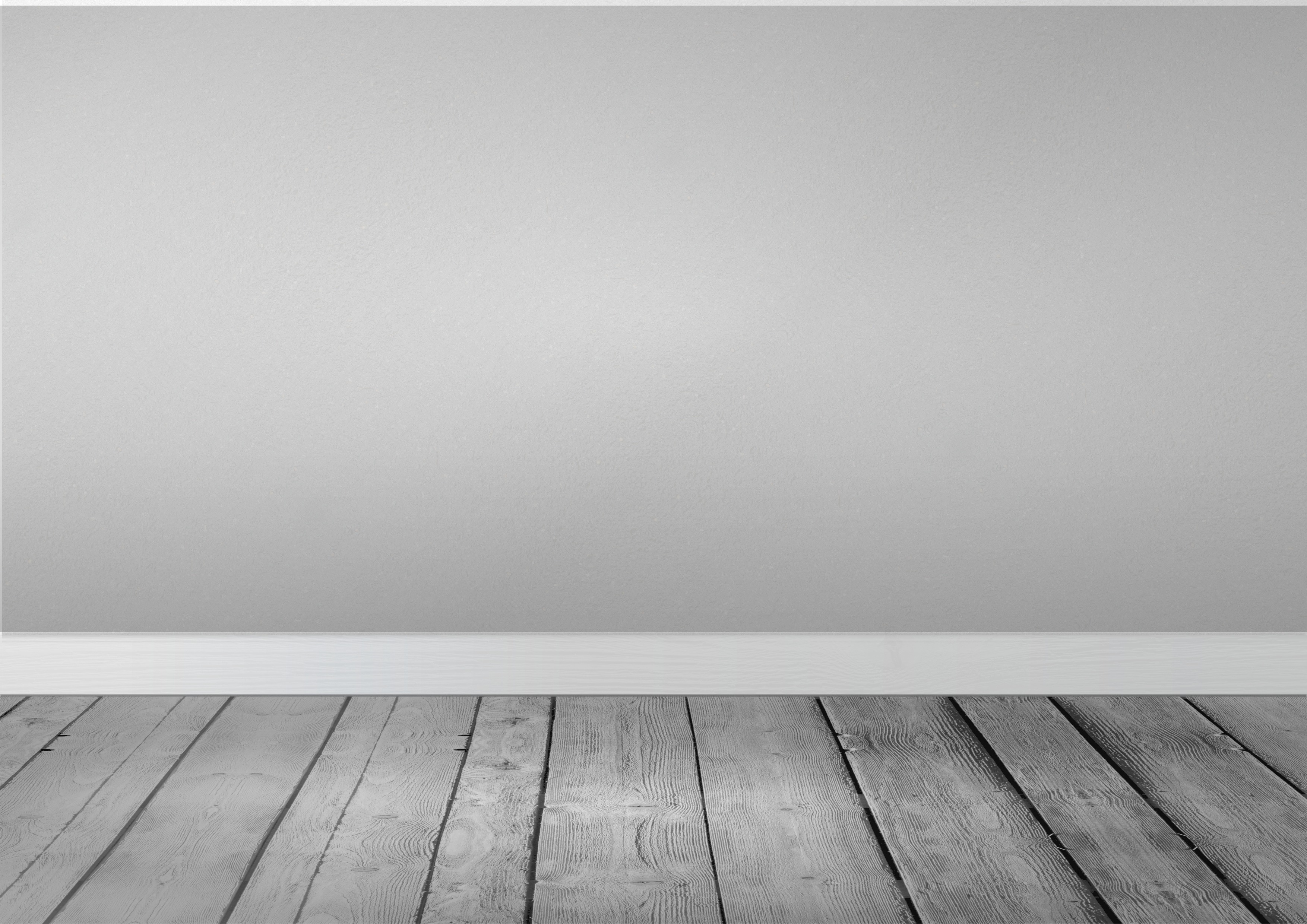 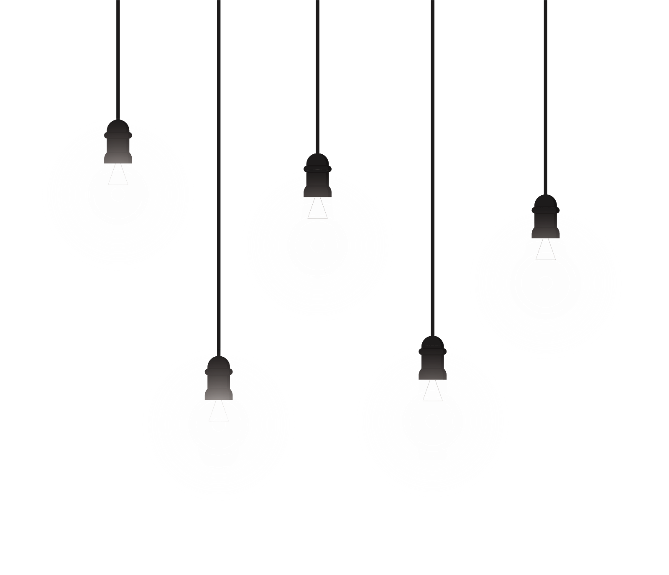 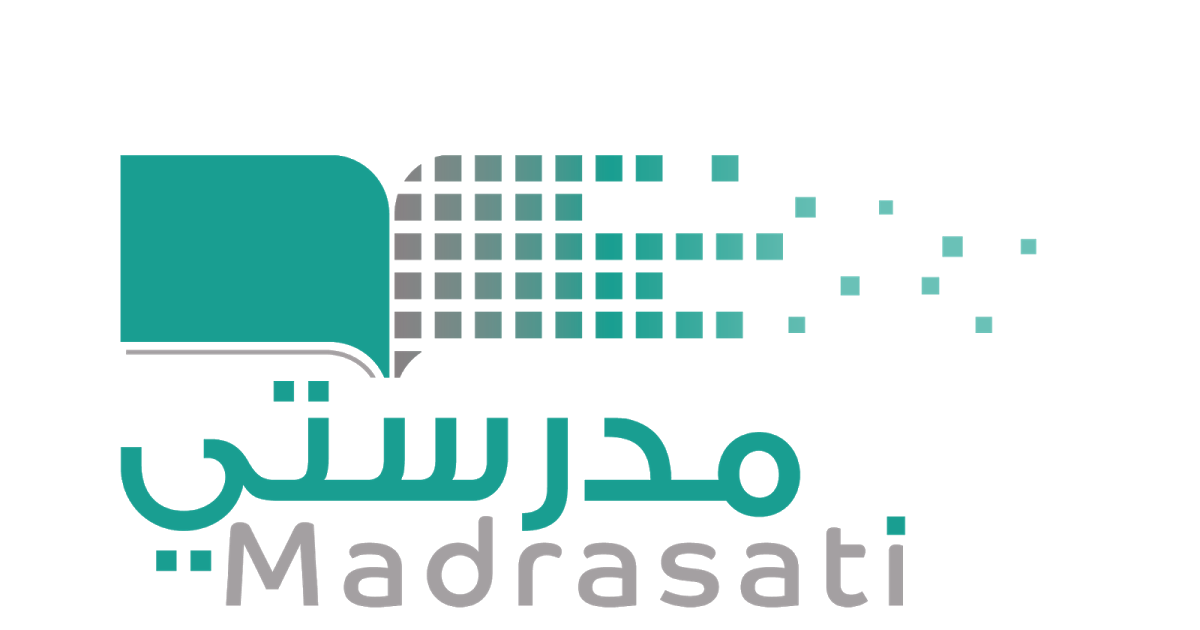 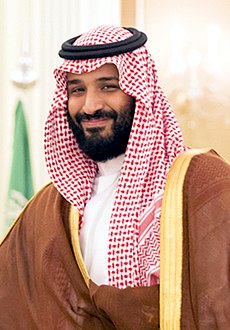 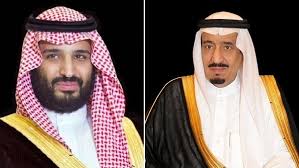 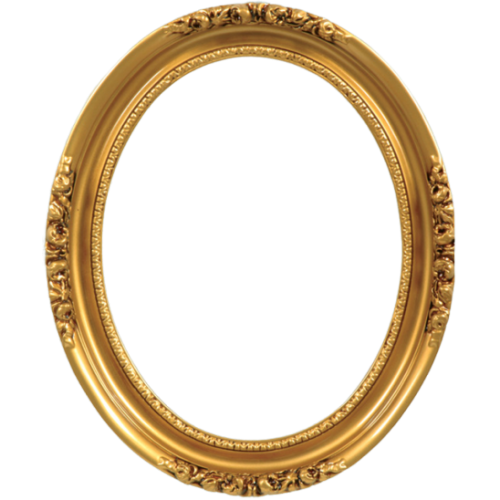 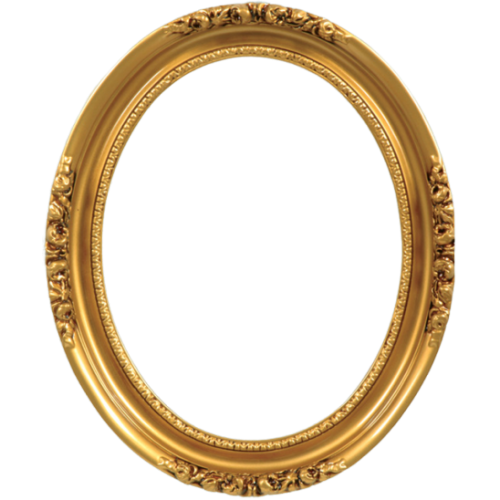 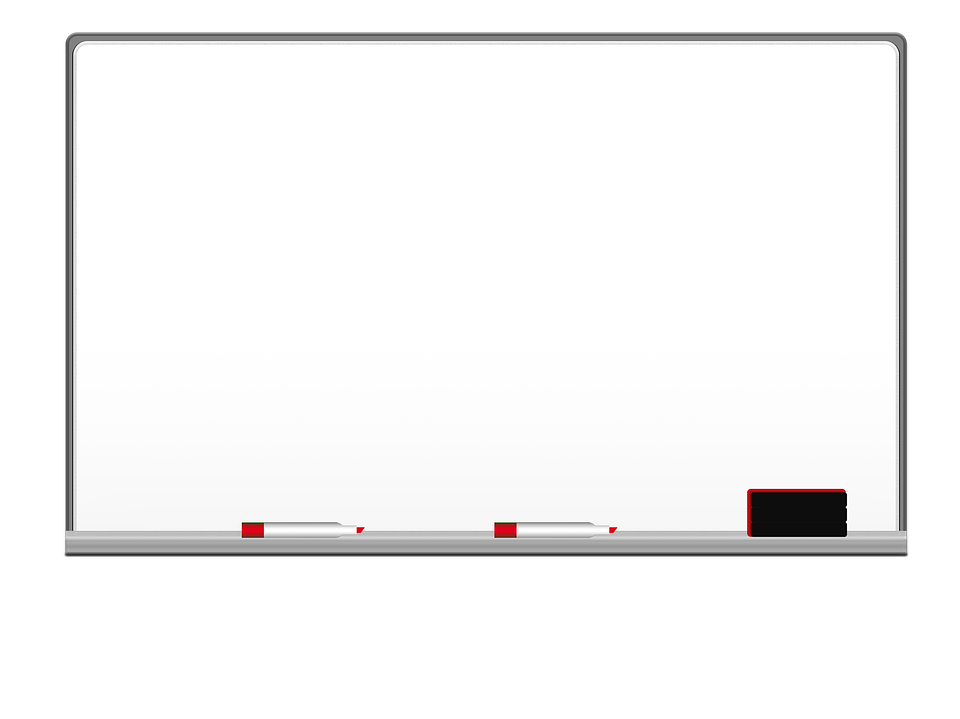 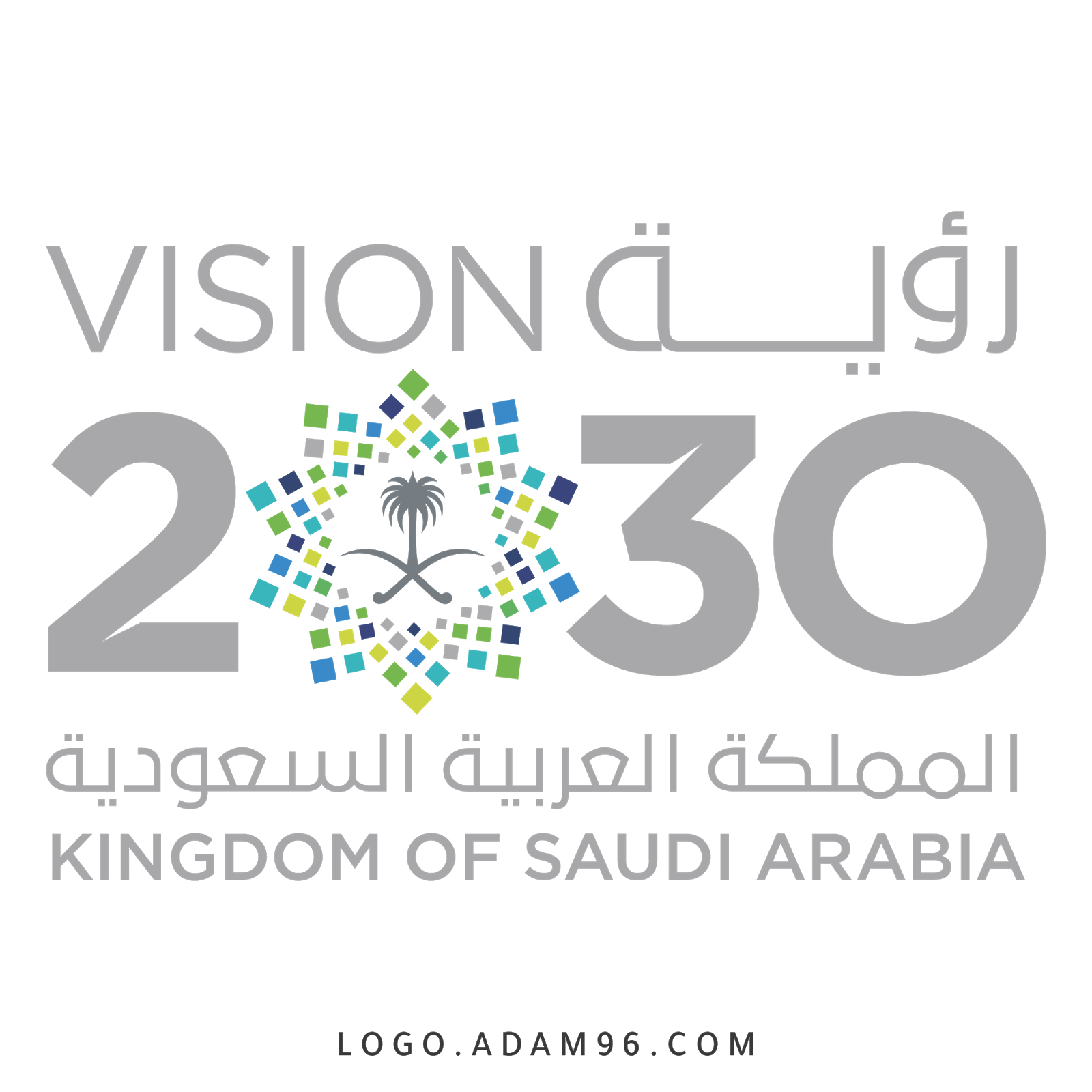 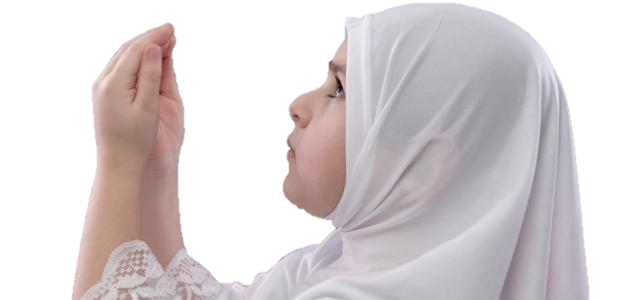 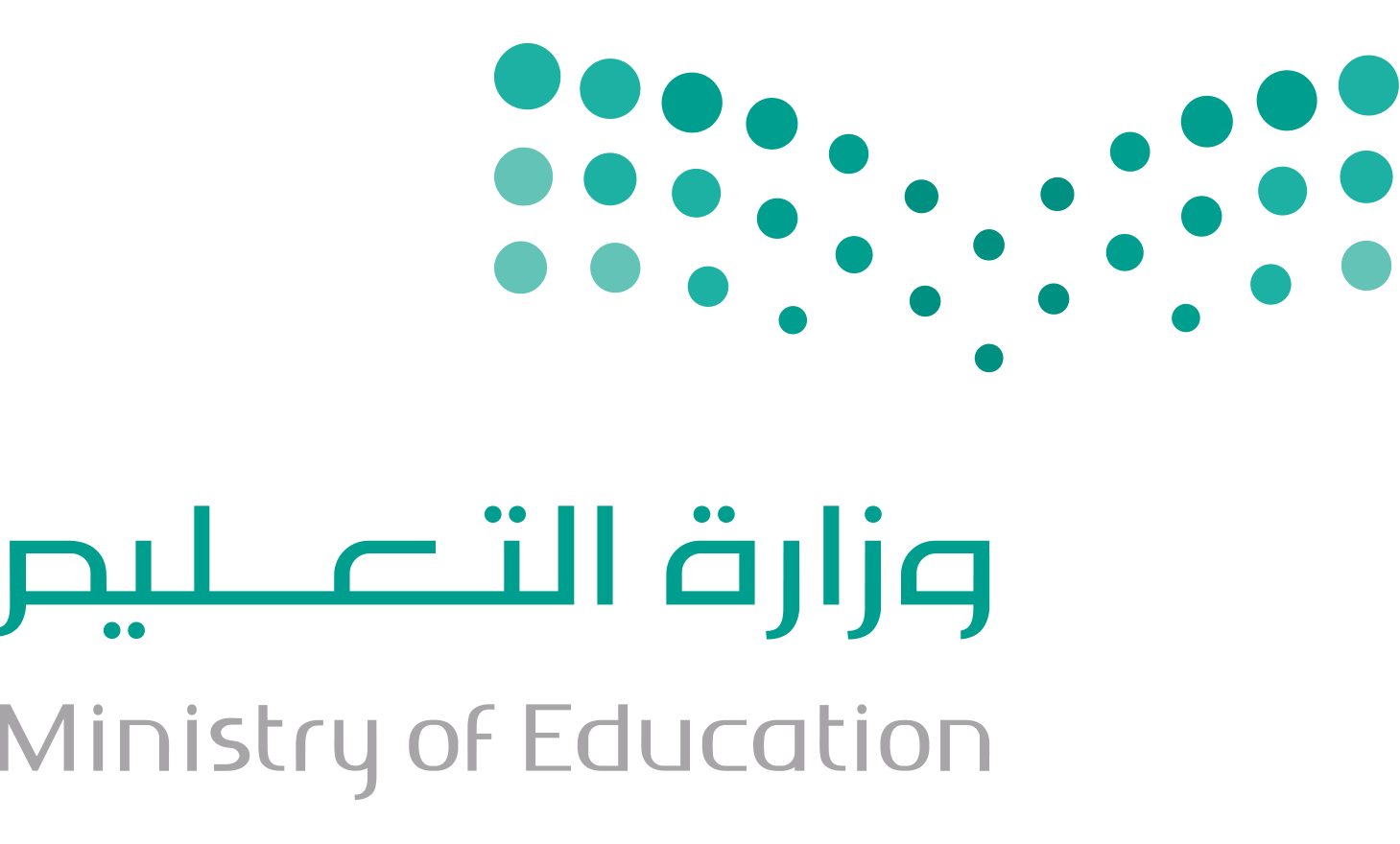 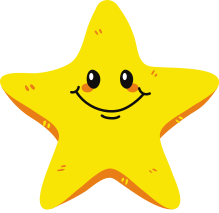 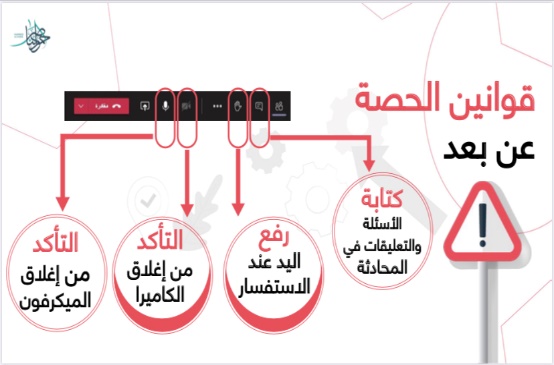 قراءة الصور
رب اشرح لي صدري ويسر لي أمري وأحلل عقدة من لساني يفقه قولي
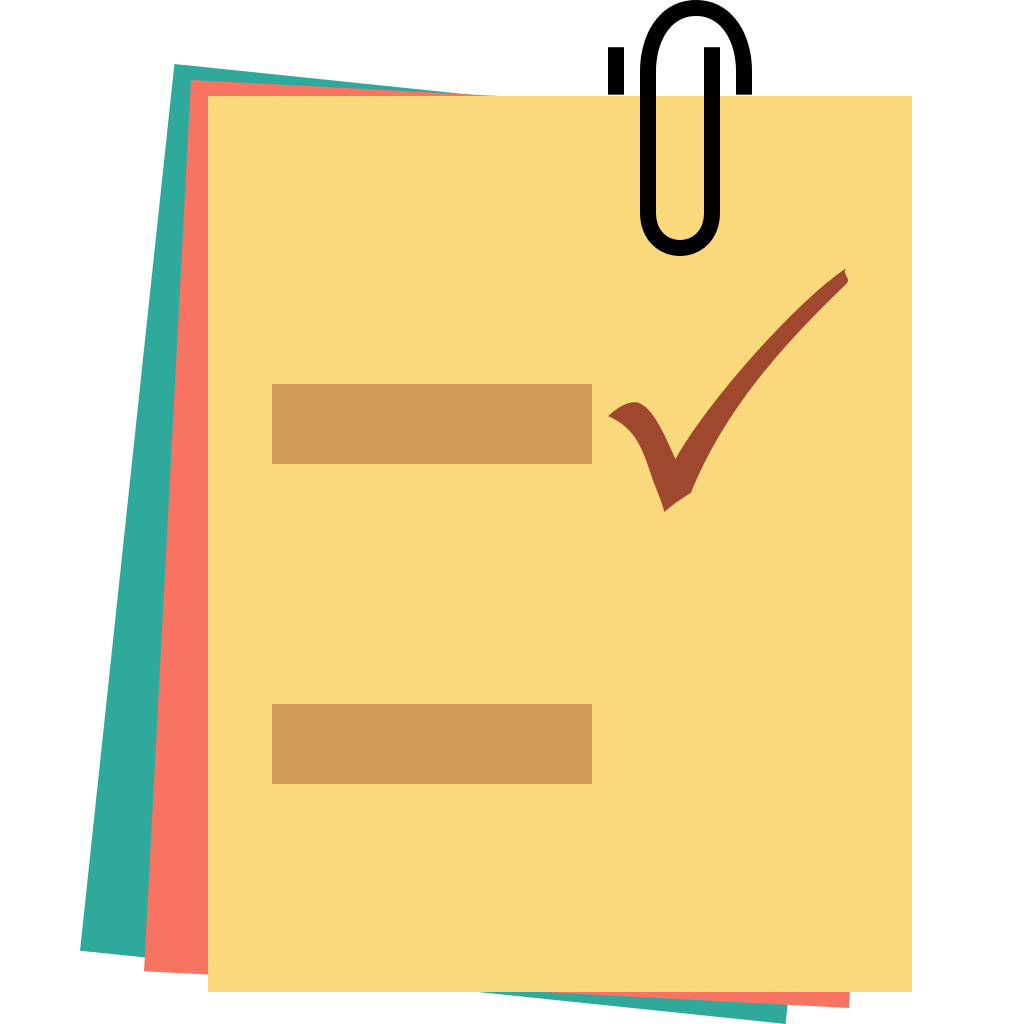 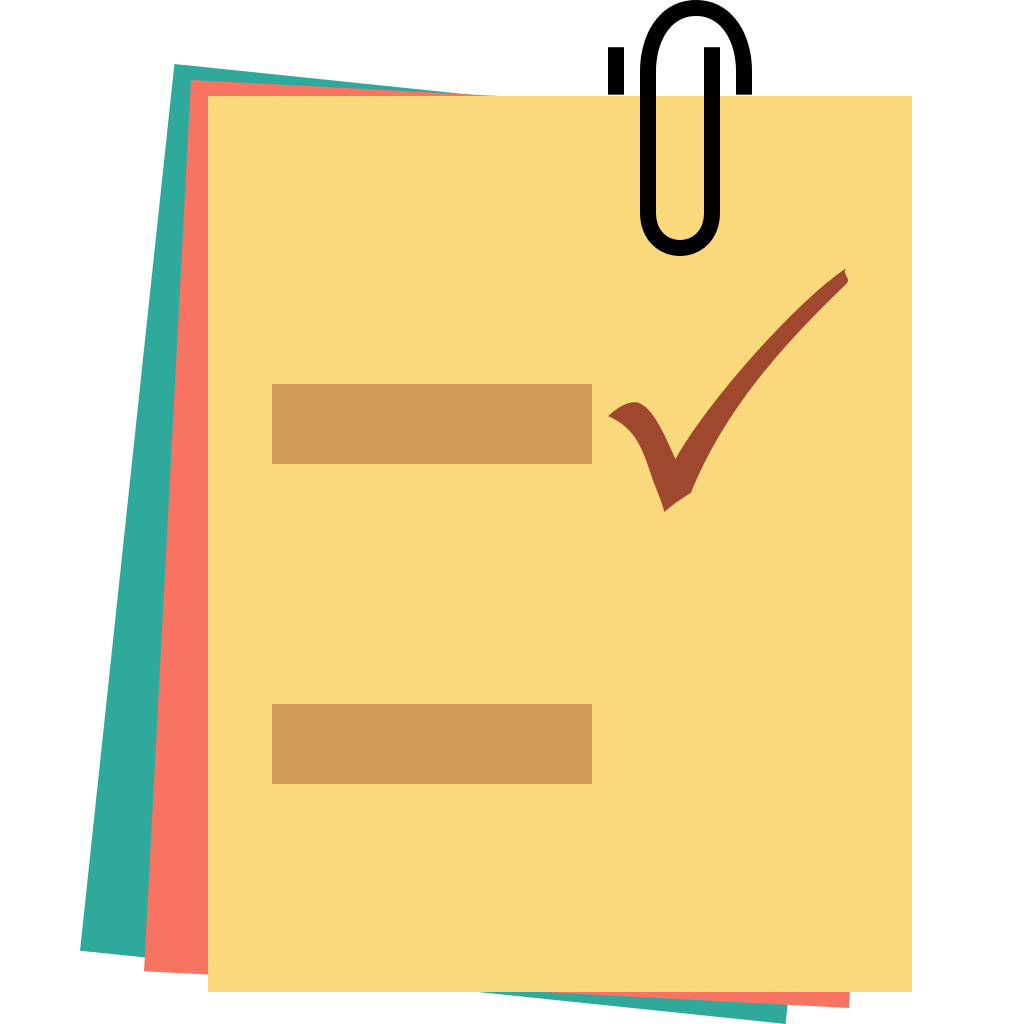 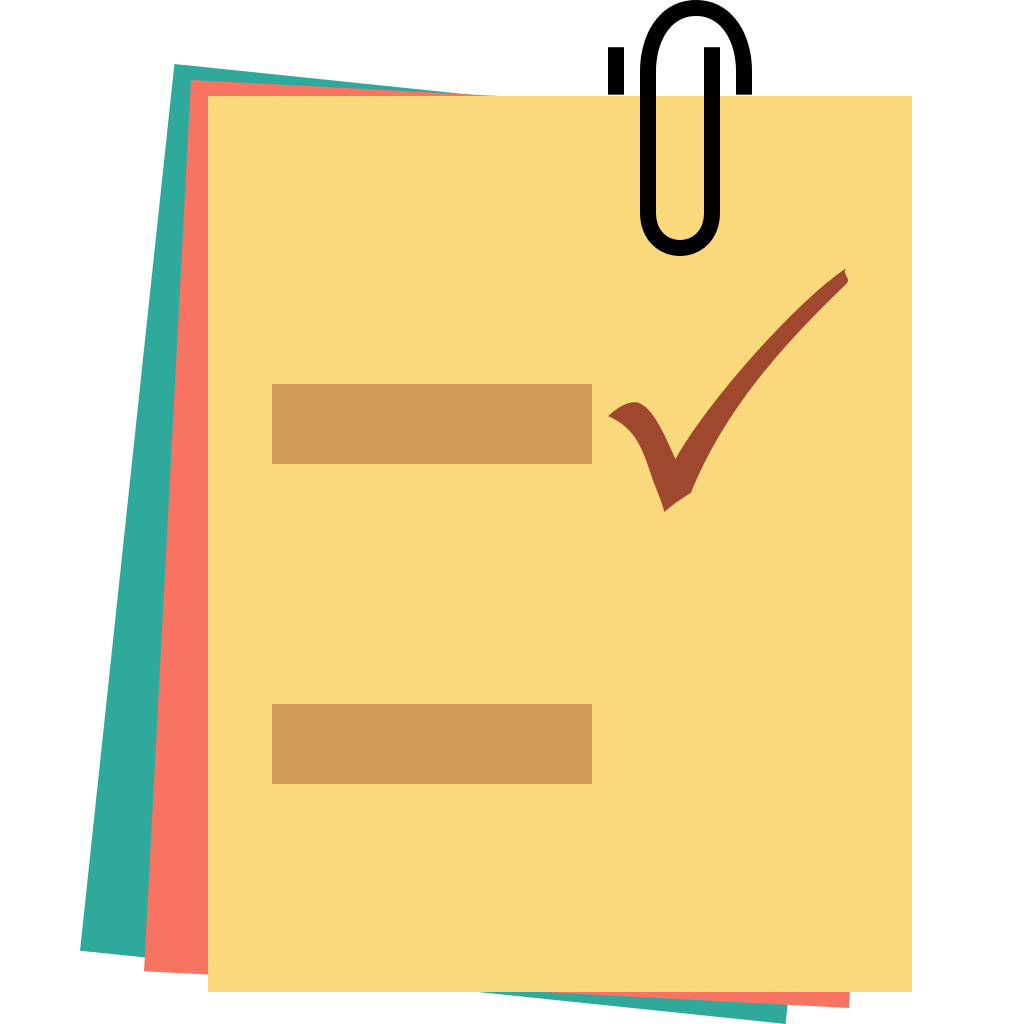 ننطلق
الحضور
جدول التعلم
الدعاء
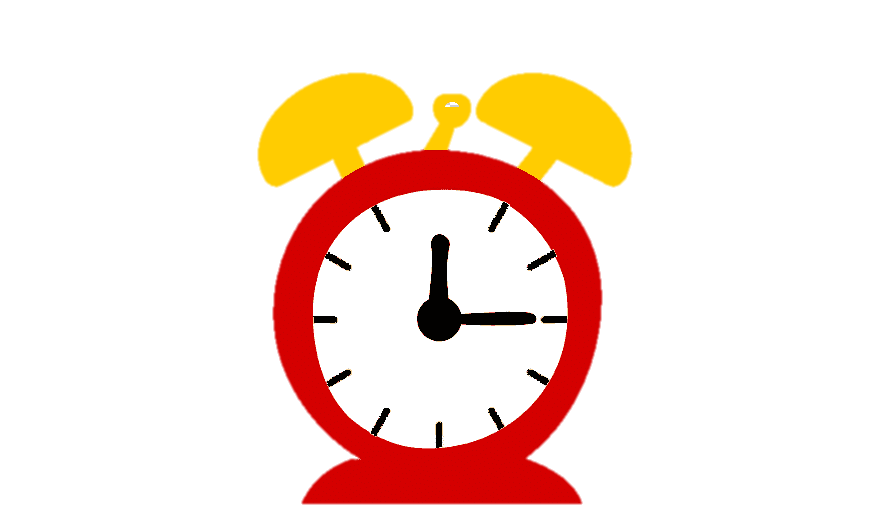 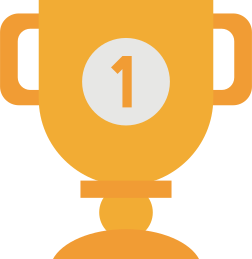 التفكير الناقد
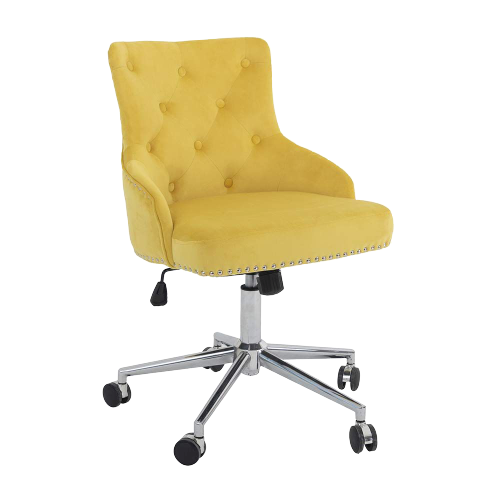 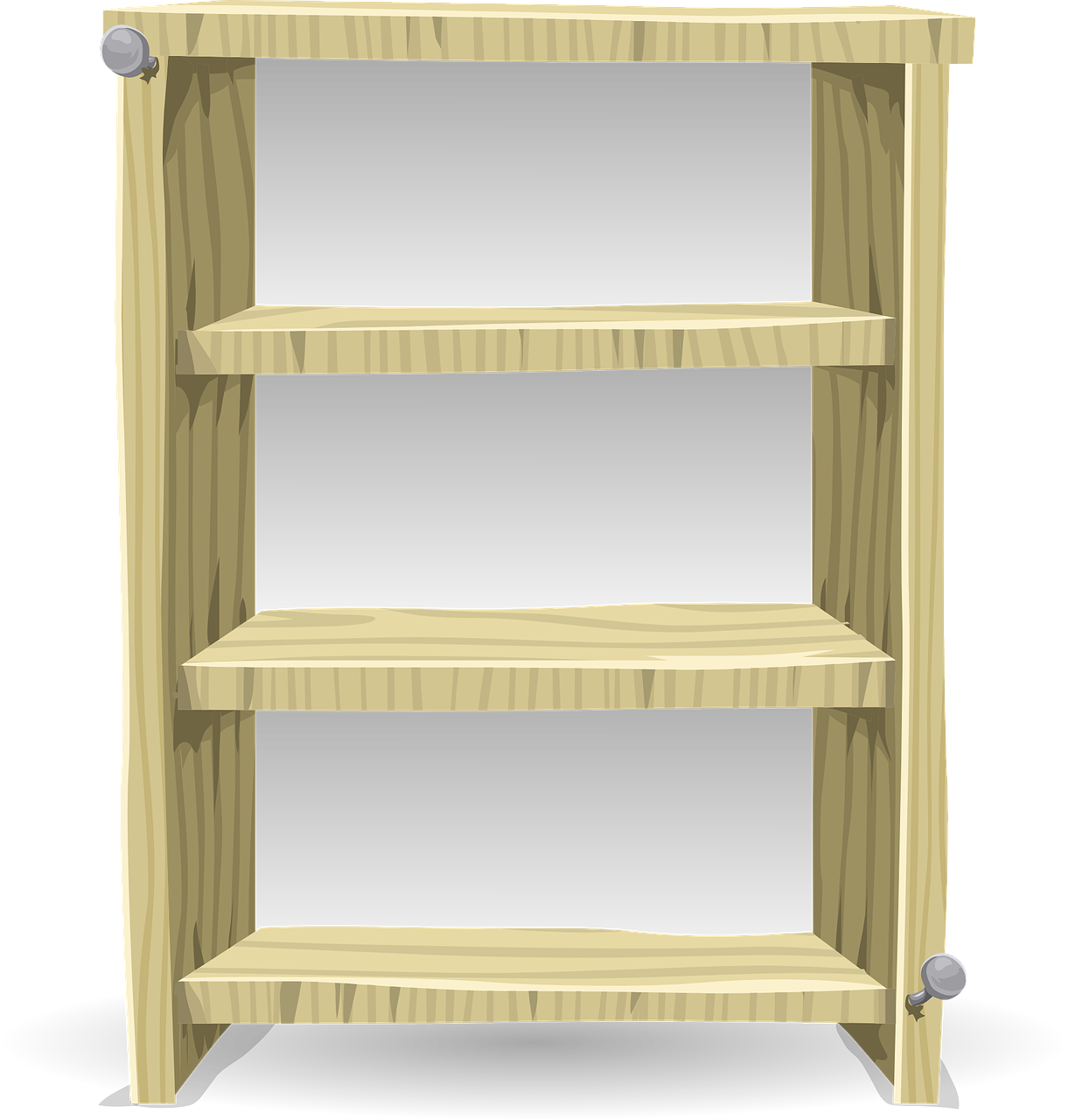 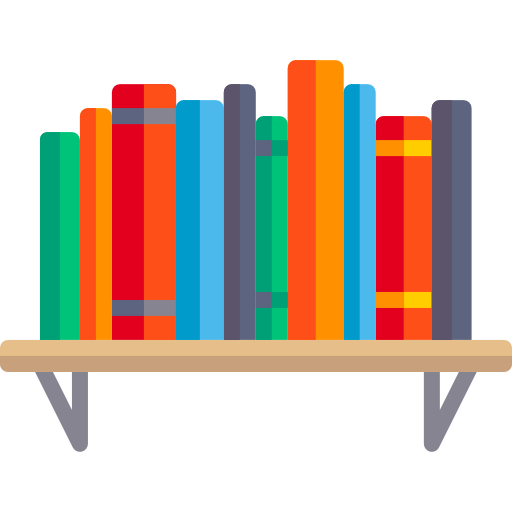 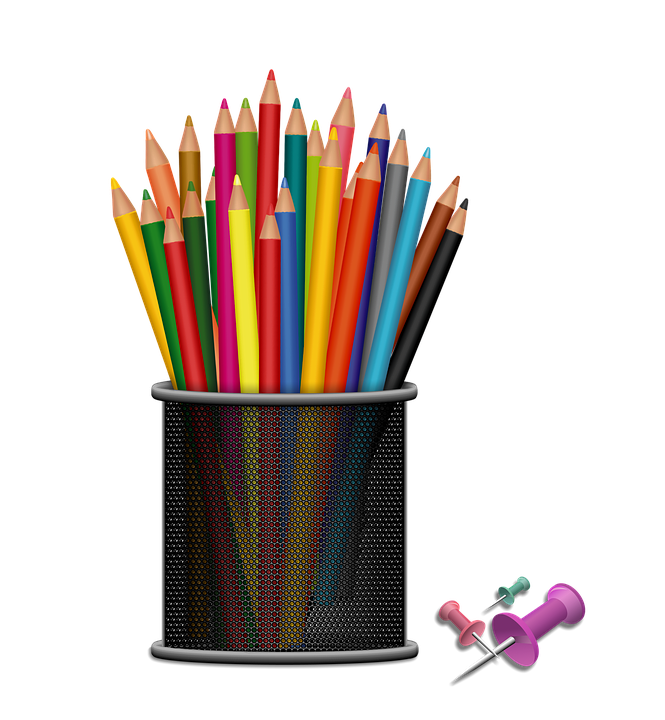 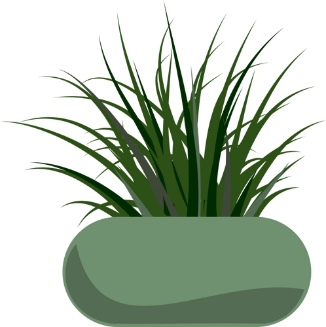 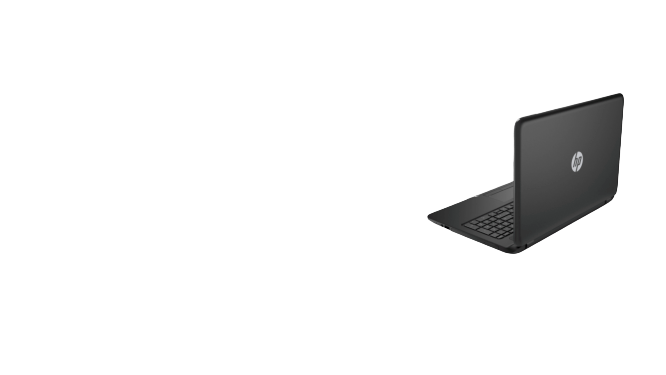 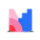 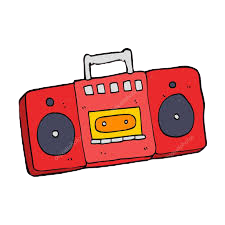 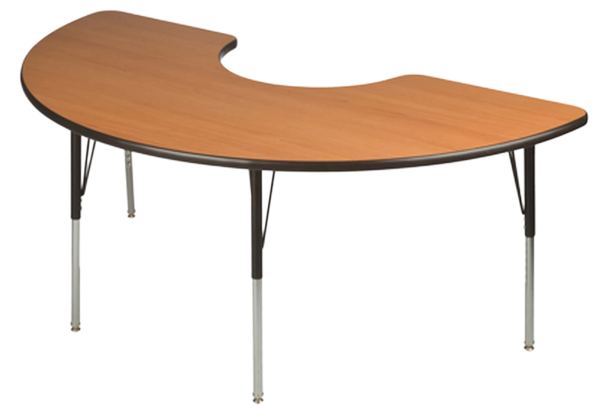 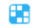 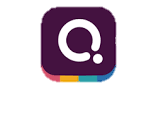 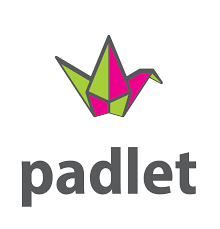 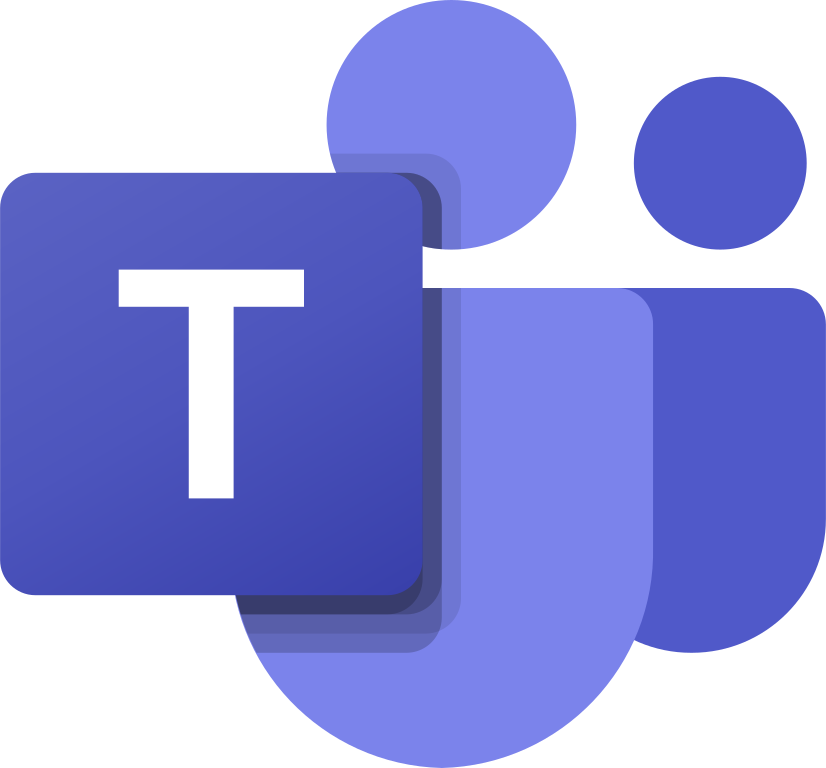 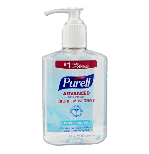 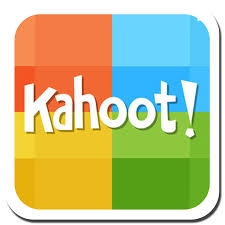 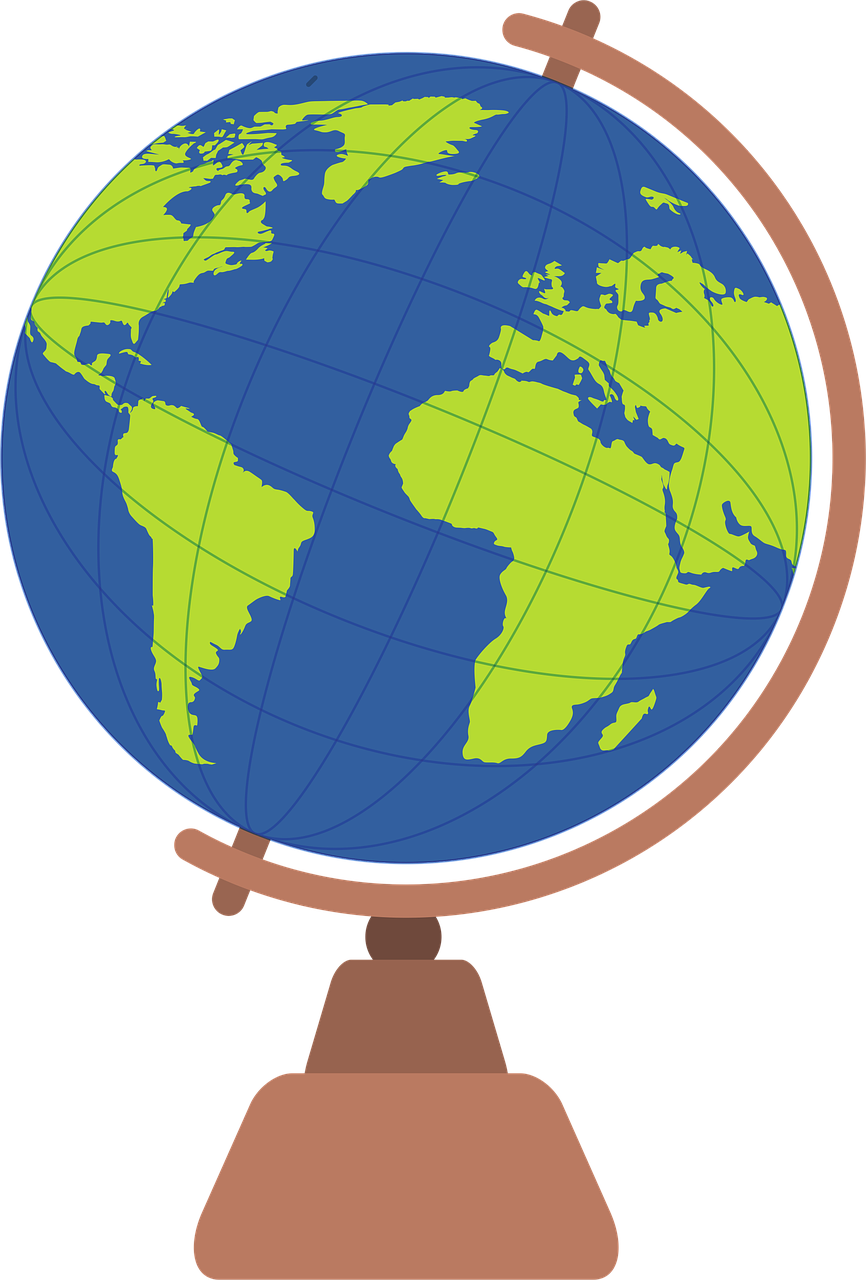 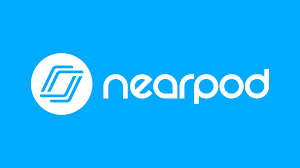 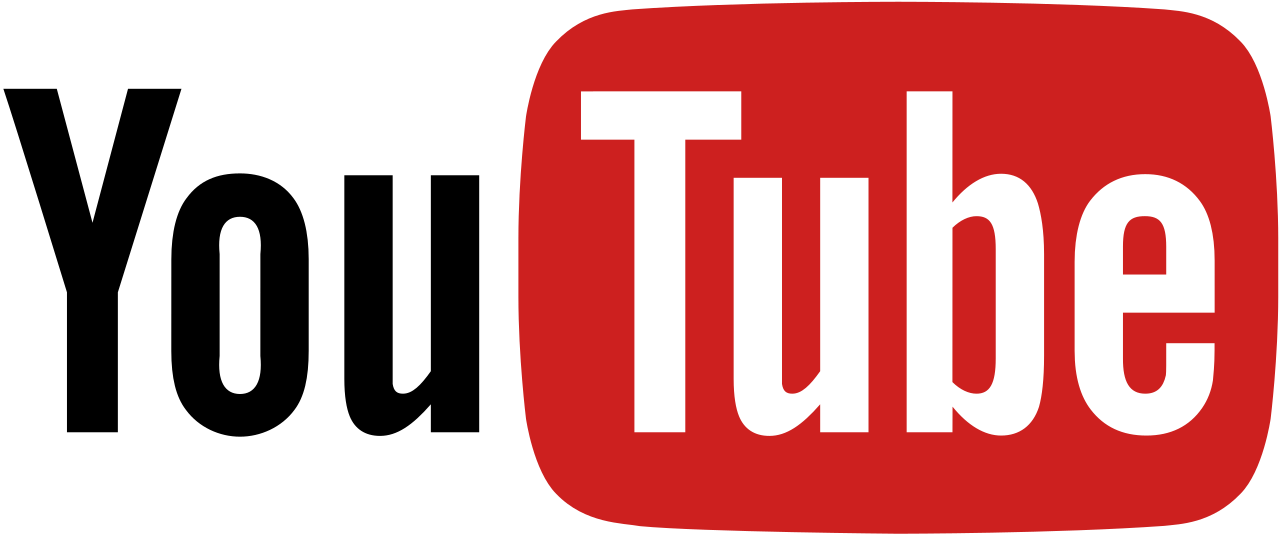 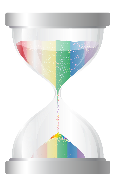 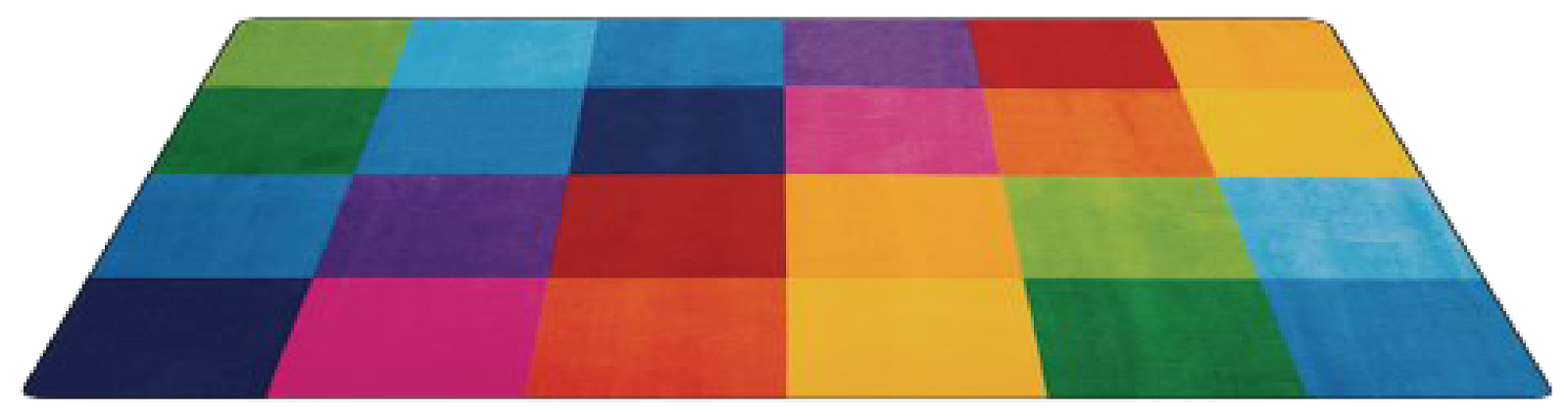 قوانين التعلم عن بعد :
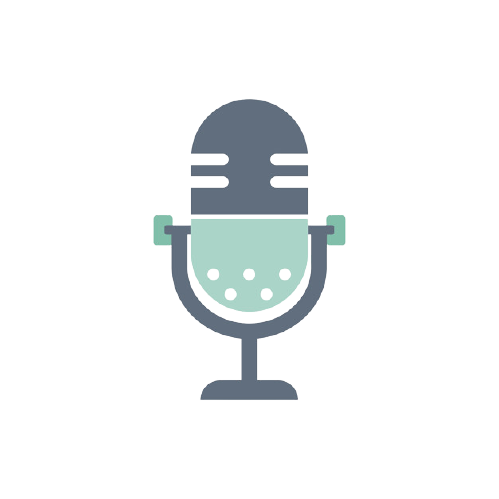 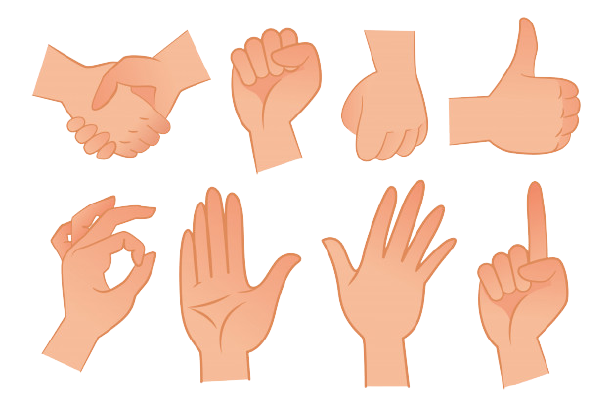 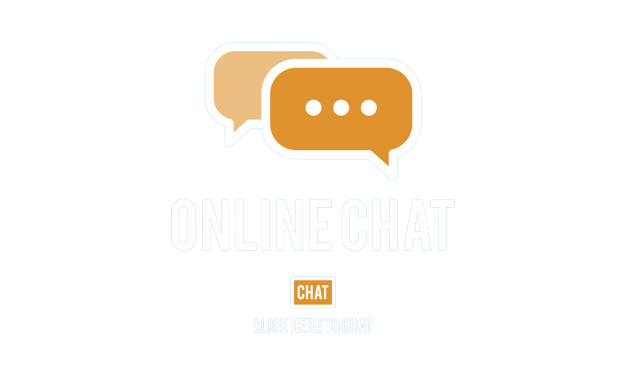 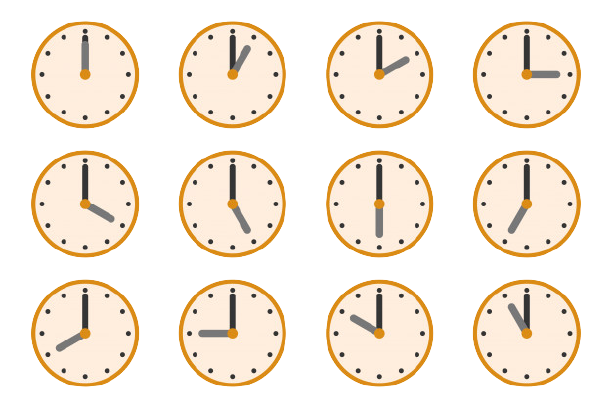 عدم الكتابة في دردشة الاجتماع إلا بإذن المعلم
إغلاق مكبّر الصوت و عدم فتحه إلا بإذن المعلم.
رفع اليد عند المشاركة 
و انتظار الموافقة.
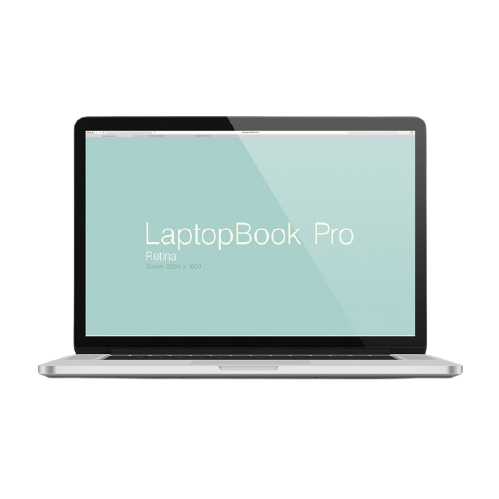 الحضور قبل الحصة الدراسية و عدم المغادرة إلا بعد انتهائها.
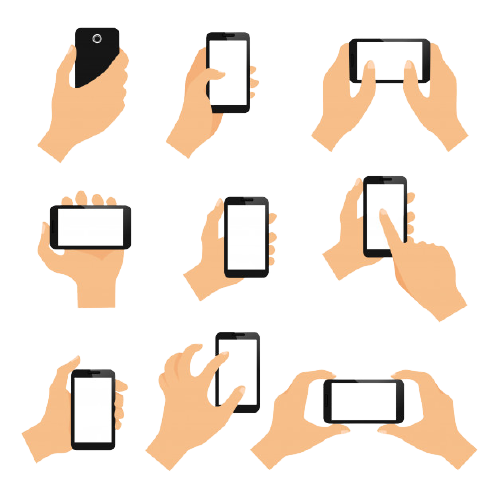 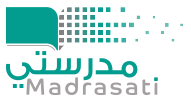 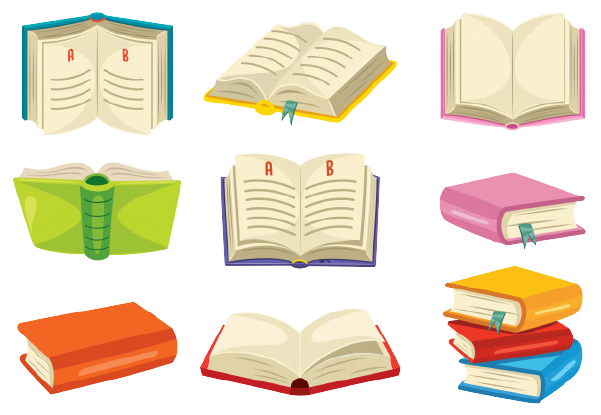 المراجعة اليومية للدروس السابقة.
المشاركة و التفاعل أثناء الحصة.
حل الواجبات و إرسالها في الموعد المحدد.
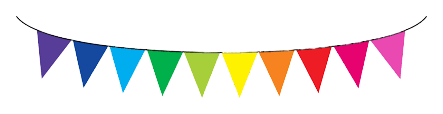 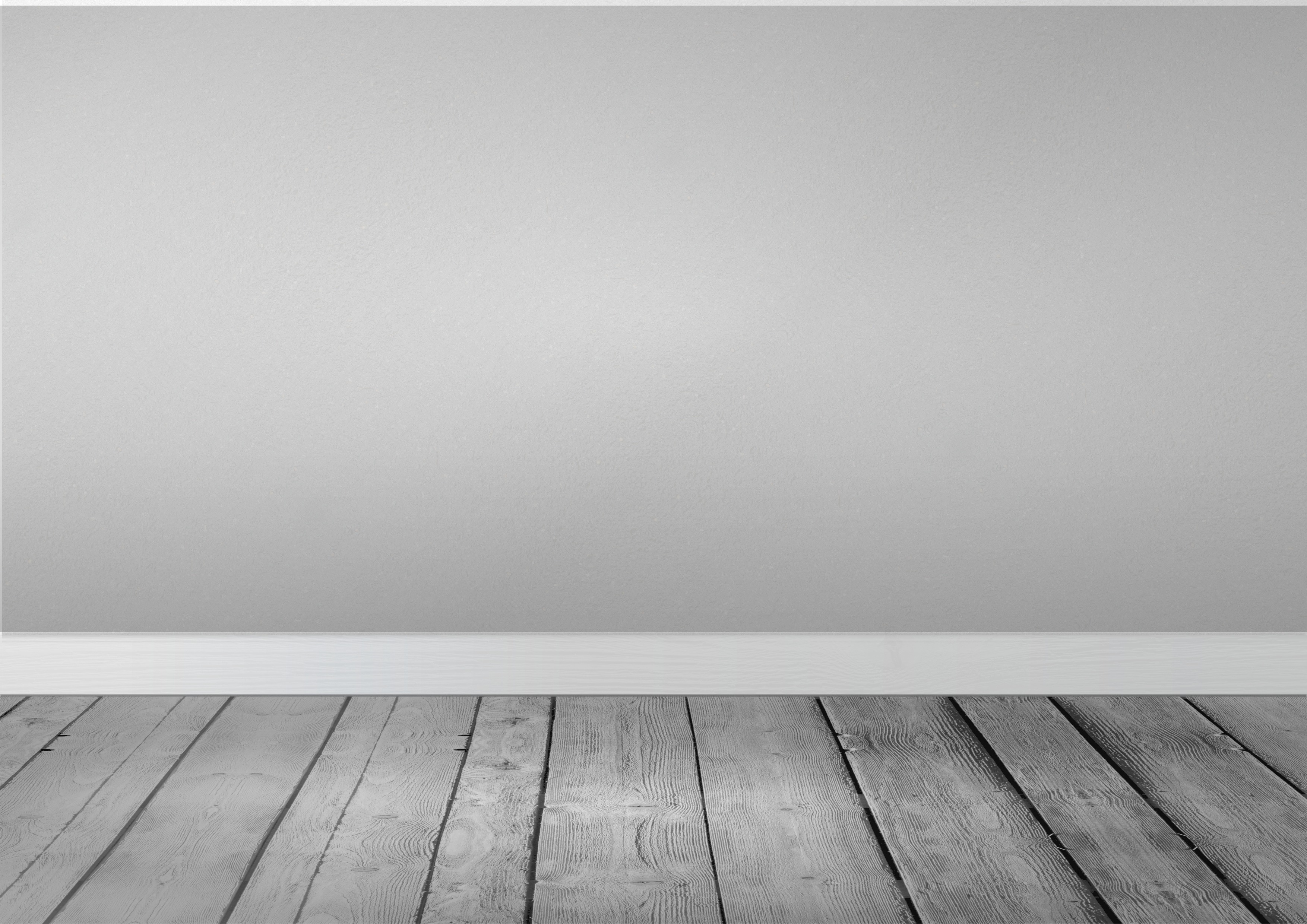 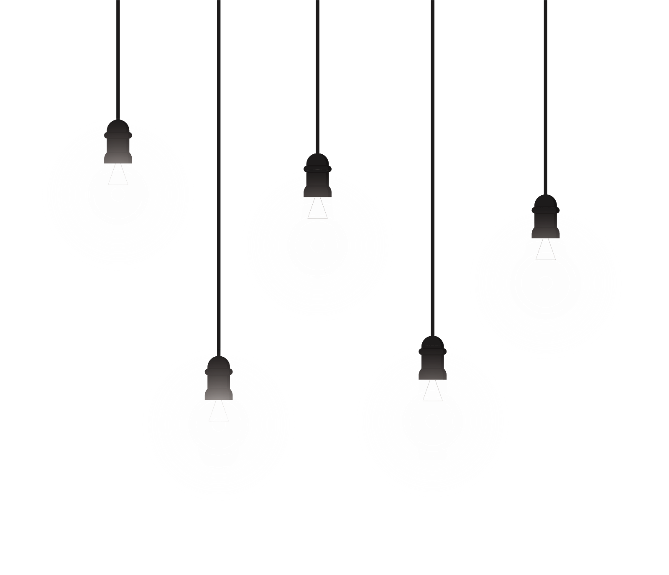 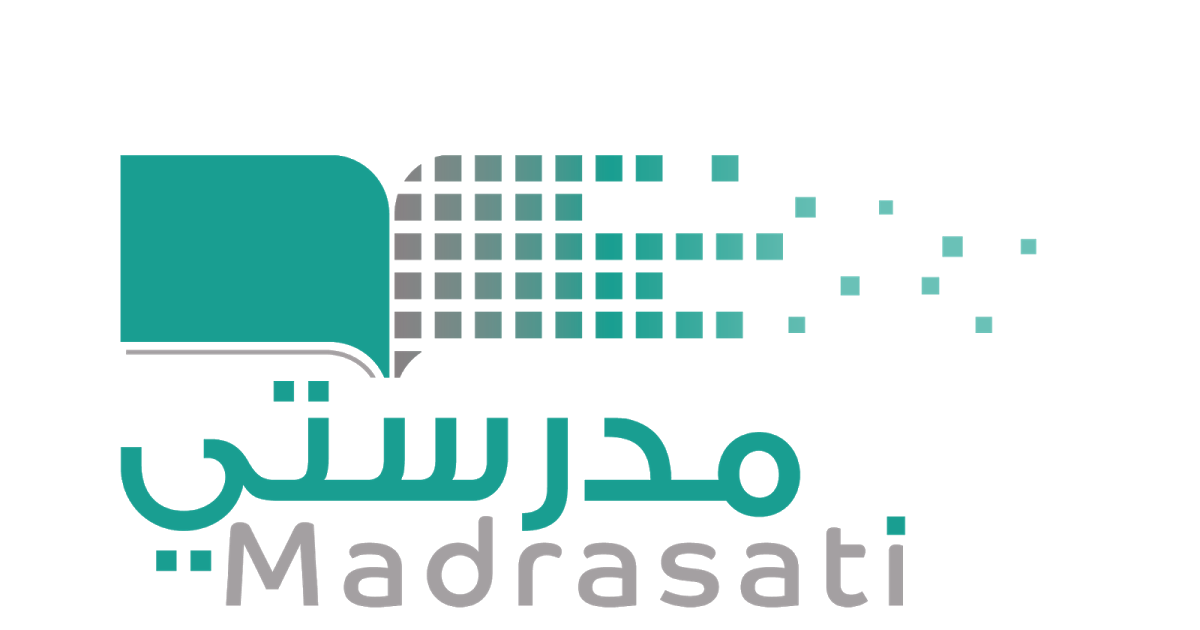 خبرات 
سابقة
السطر
الإملائي
الغلق
التقويم
العرض
الأهداف
التمهيد
الواجب
المكون
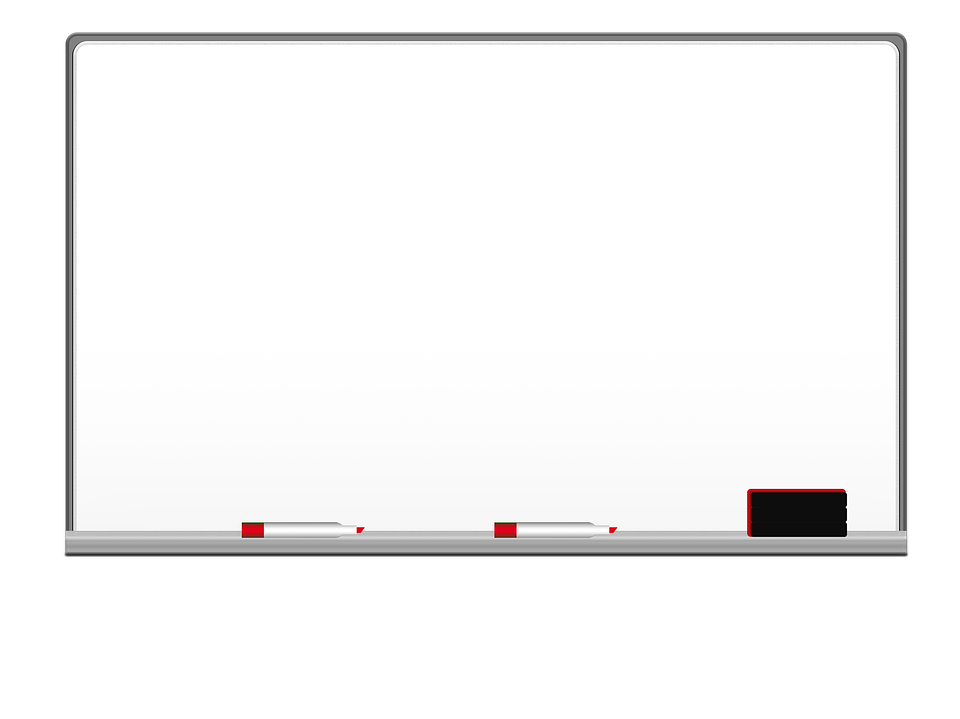 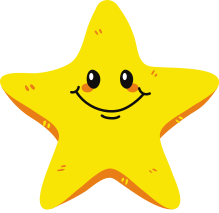 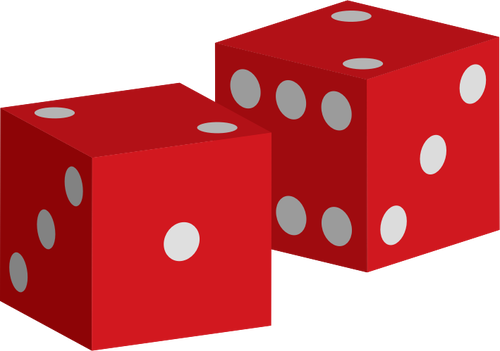 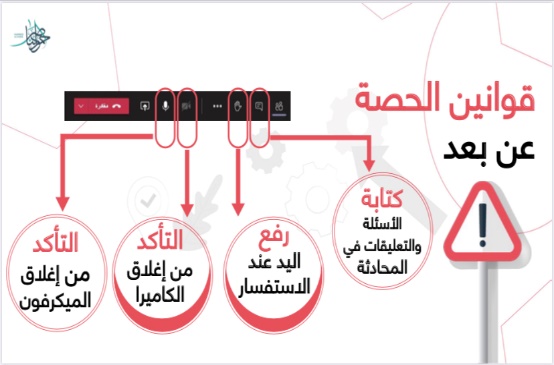 أميرتي قائدة الغد المشرق افتحي كتاب الطالبة
صفحة٩٦-٩٧
توقعي أهداف درسنا
قراءة الصور
جدول التعلم
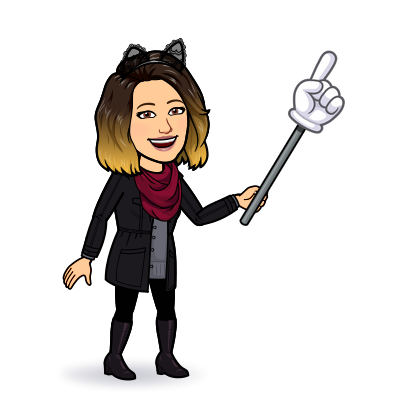 التفكير الناقد
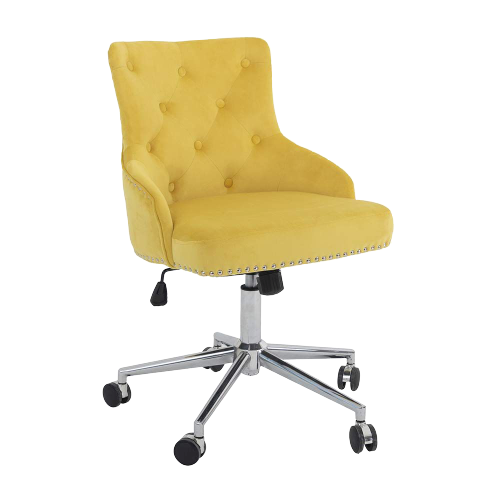 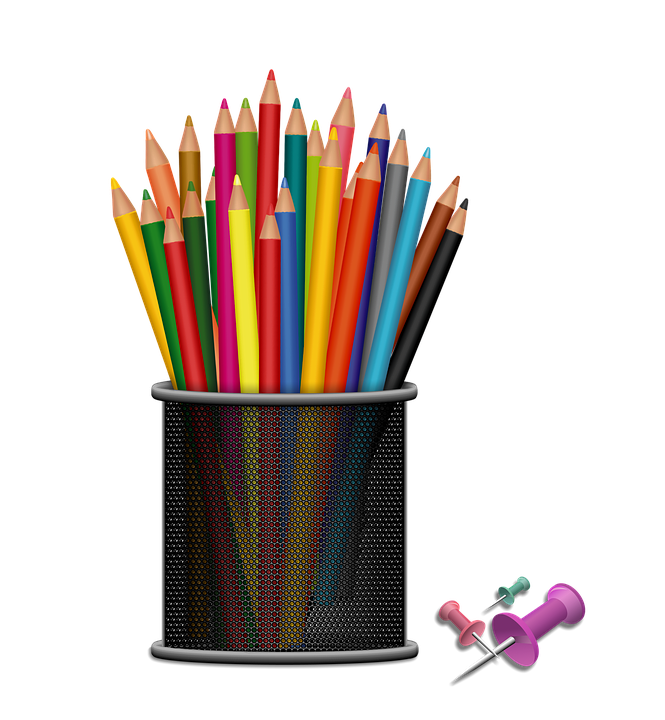 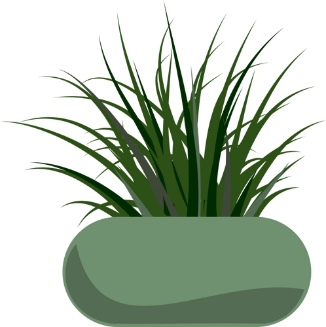 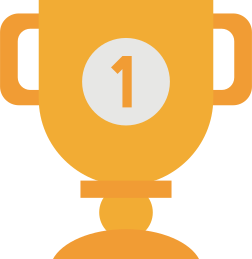 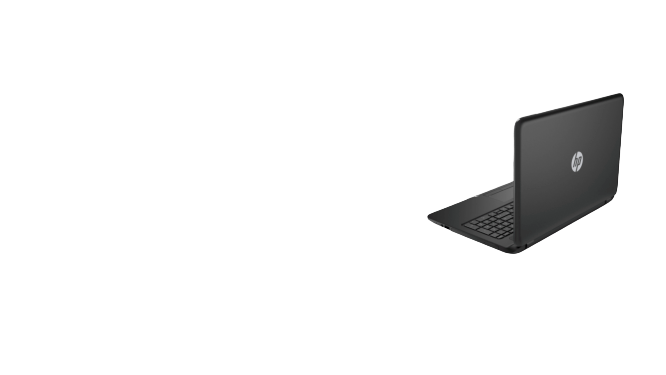 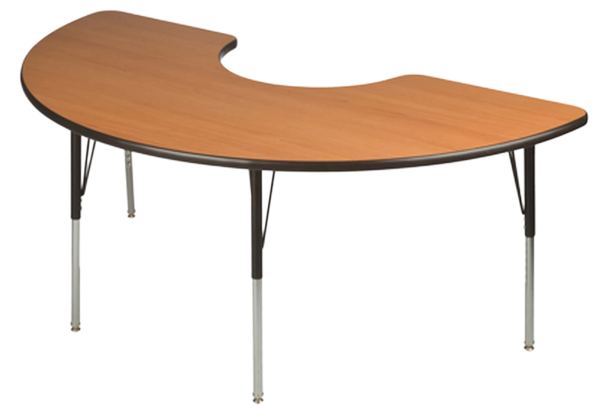 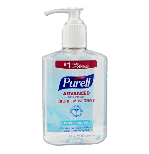 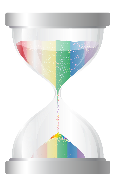 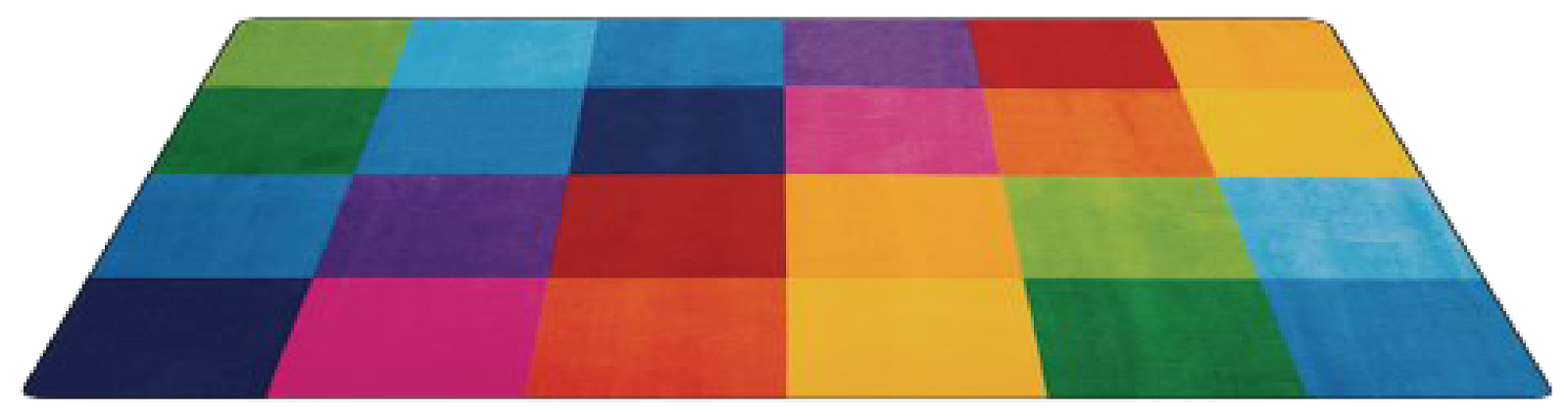 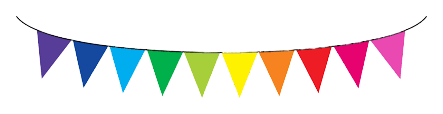 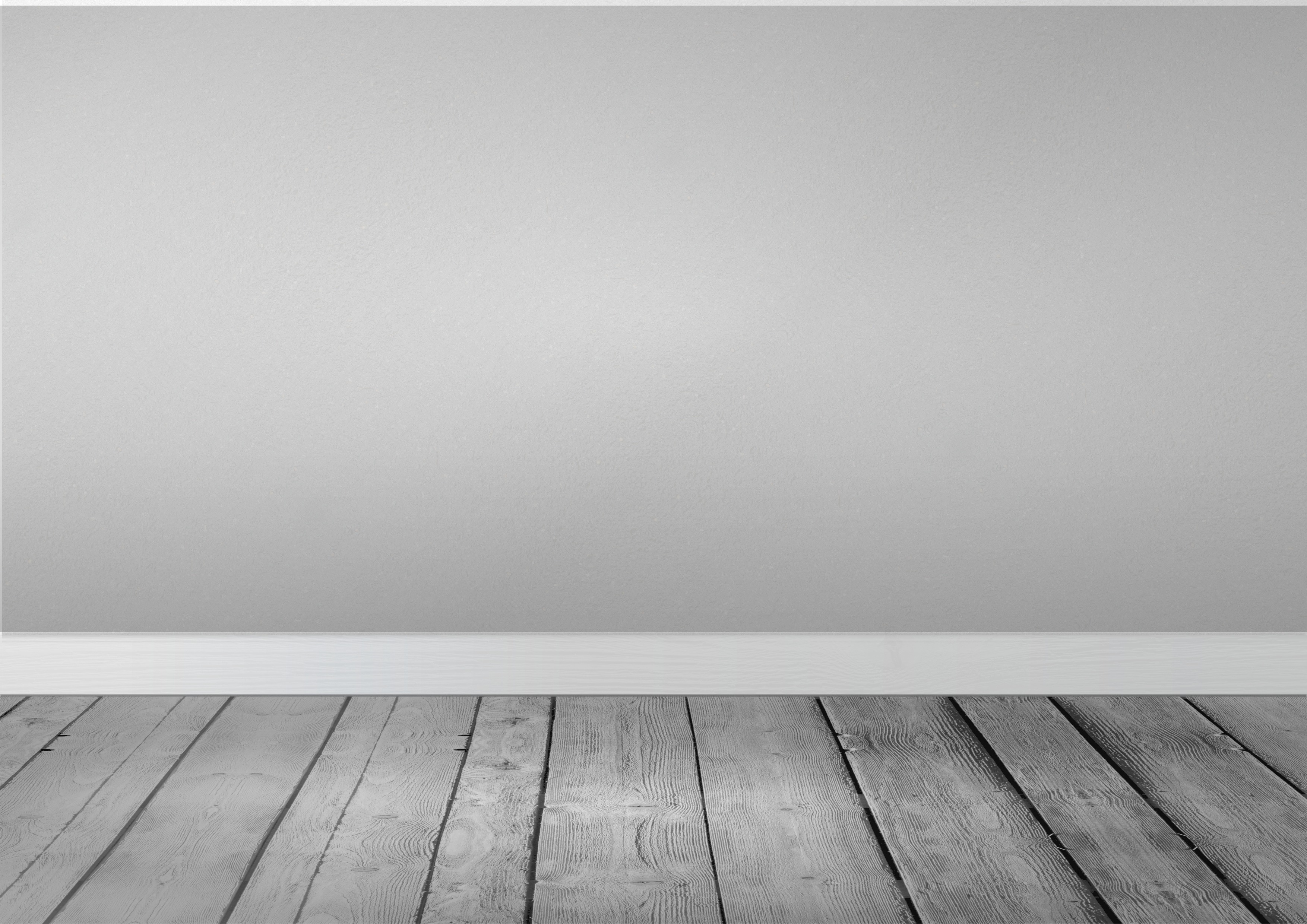 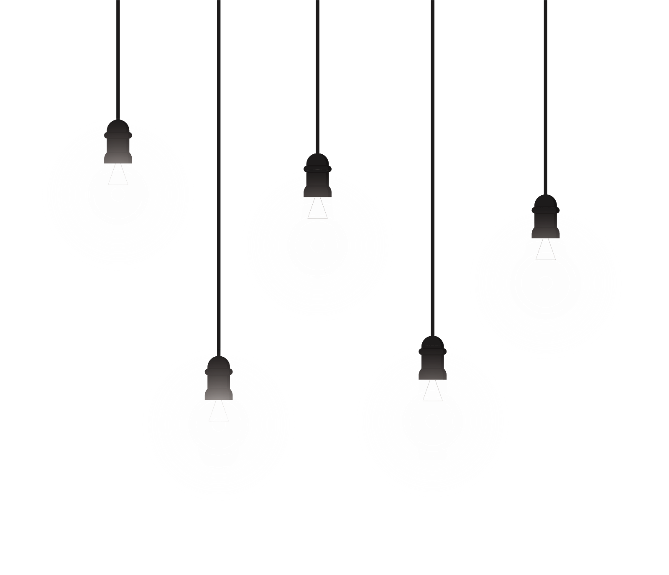 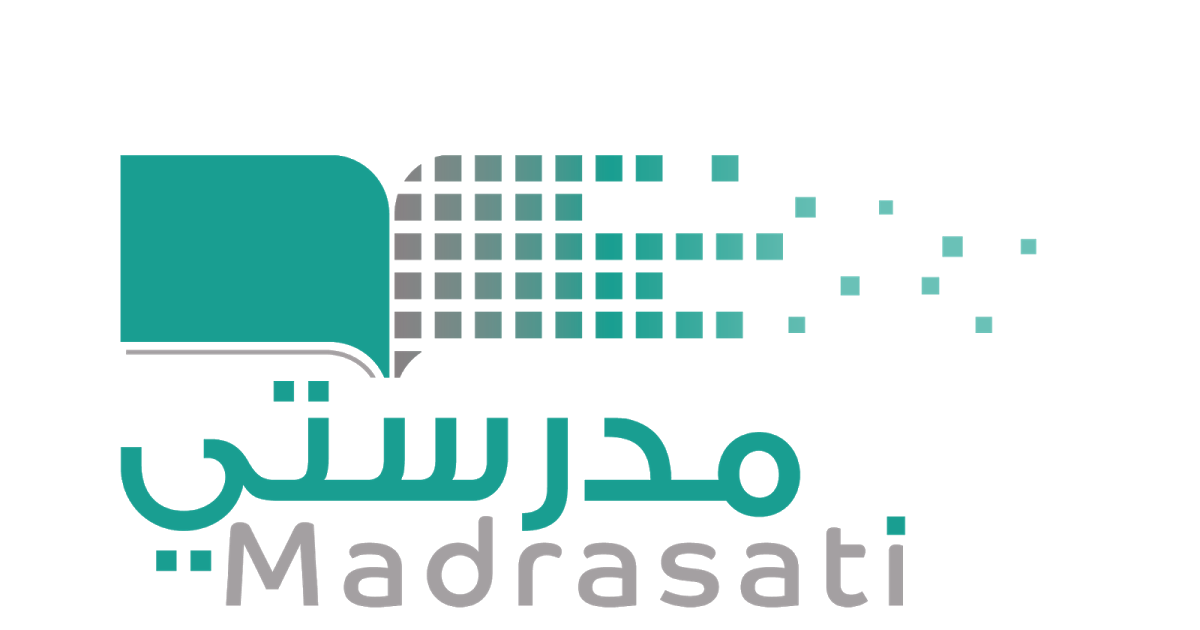 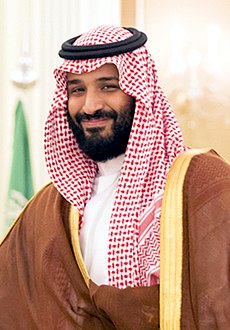 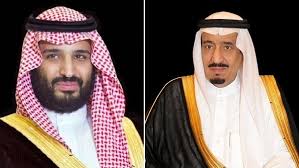 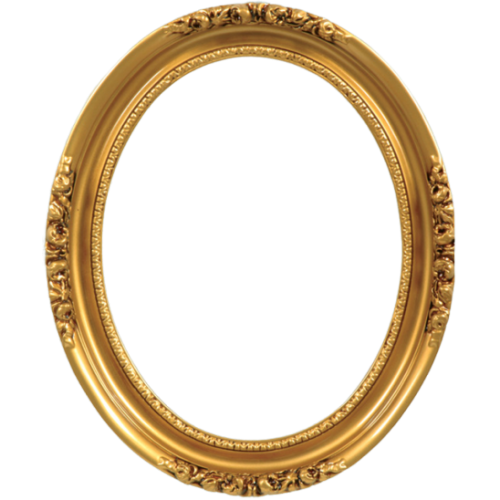 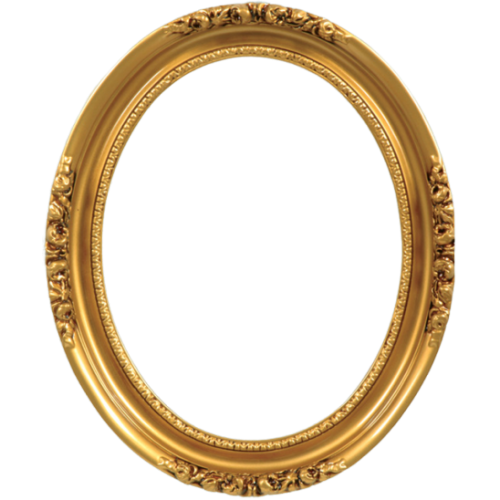 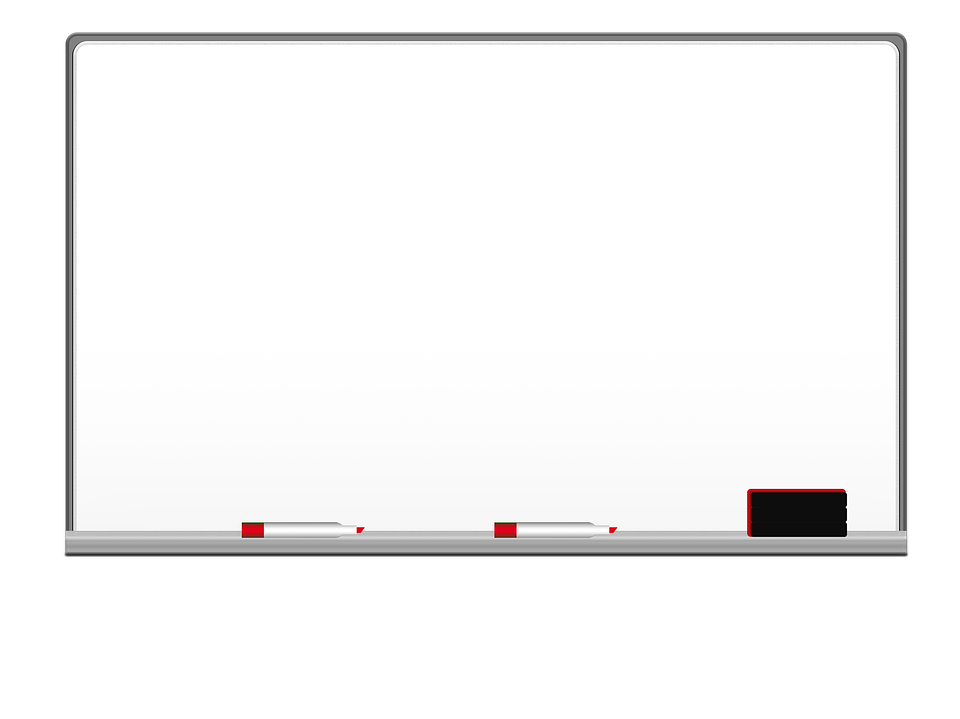 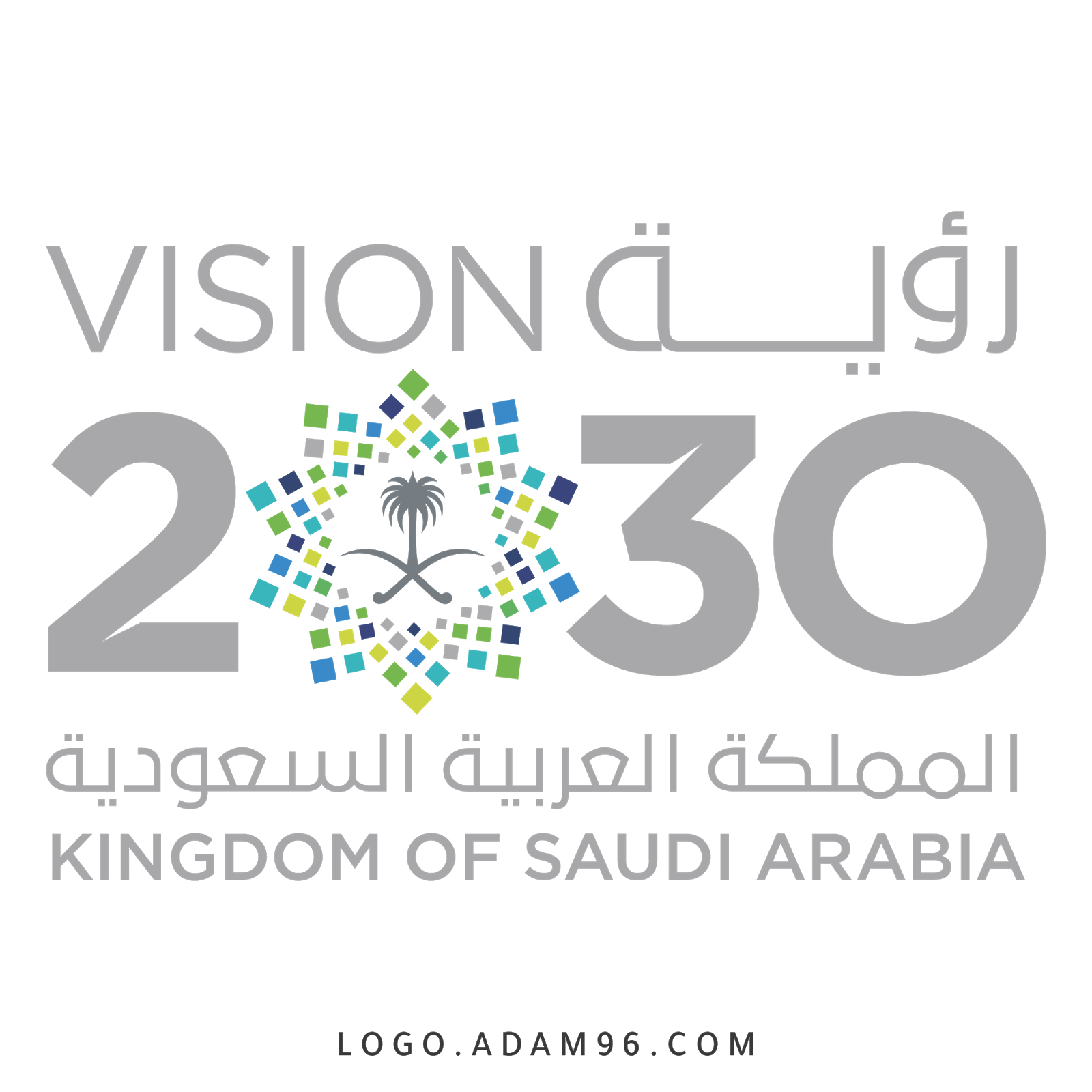 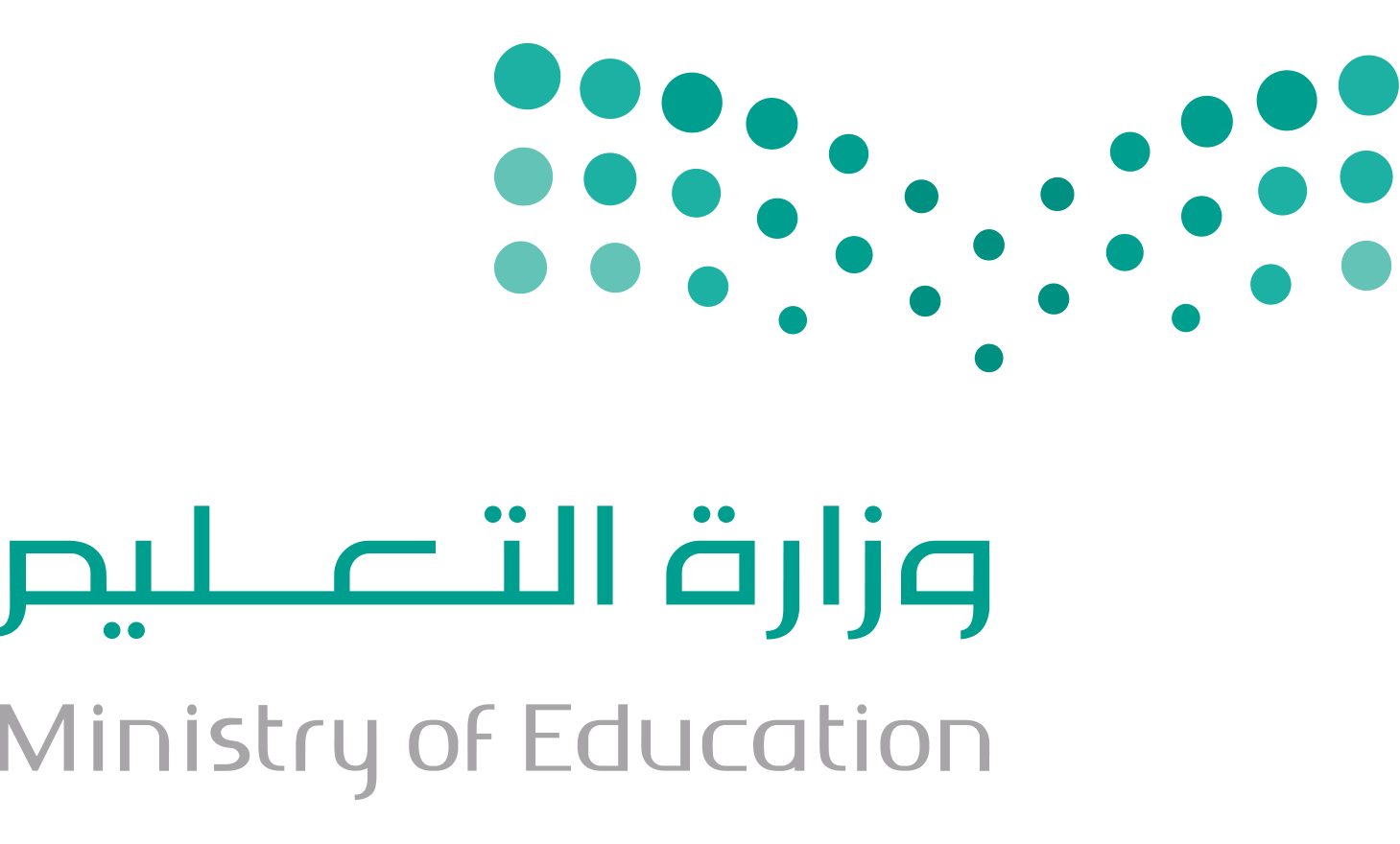 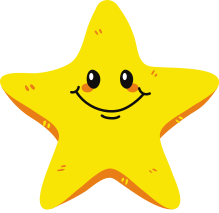 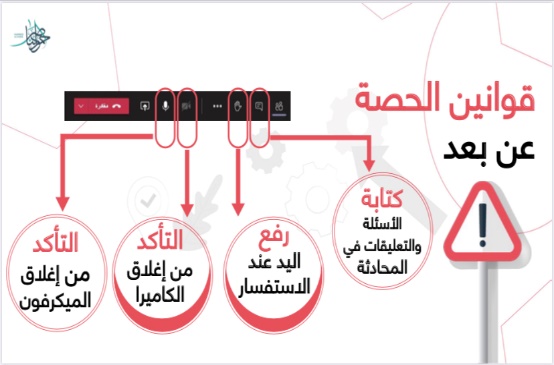 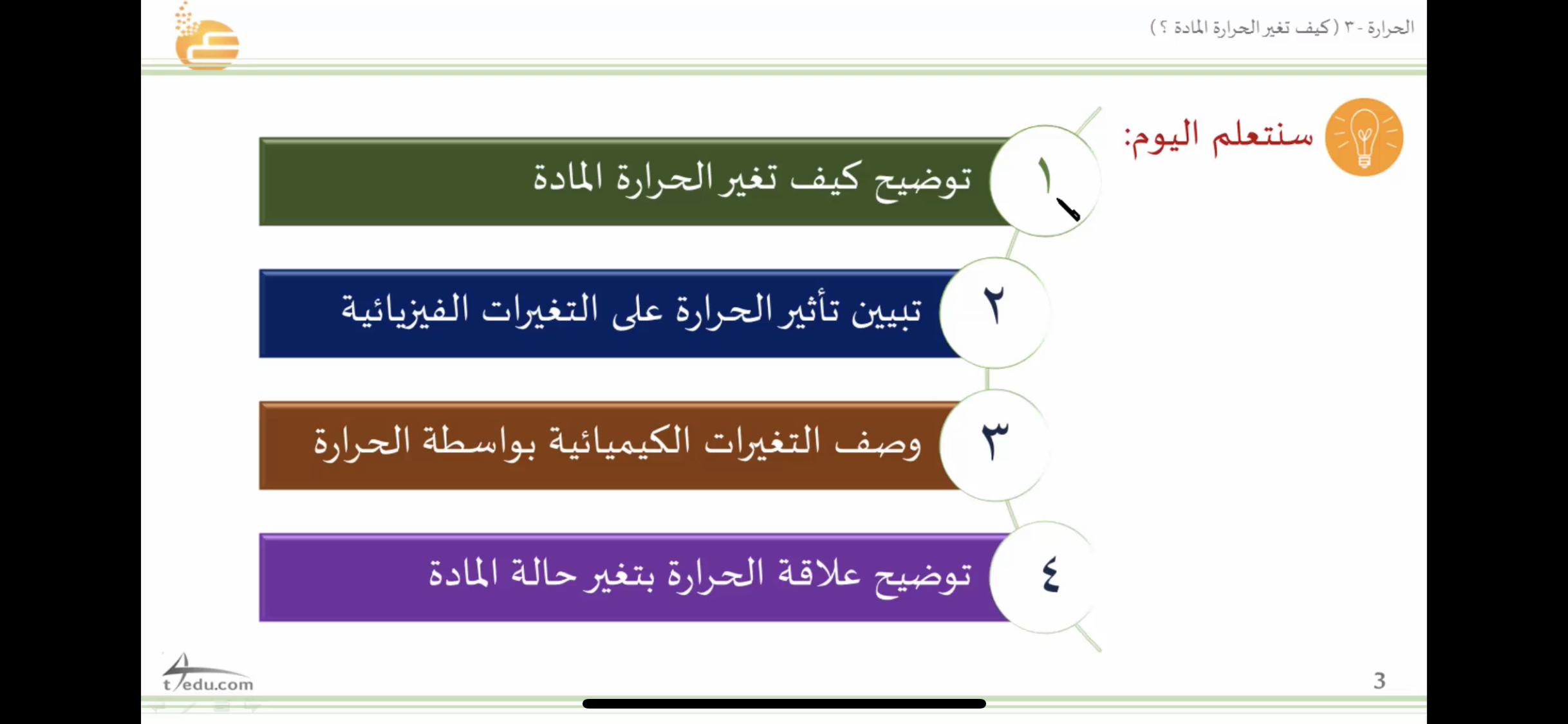 قراءة الصور
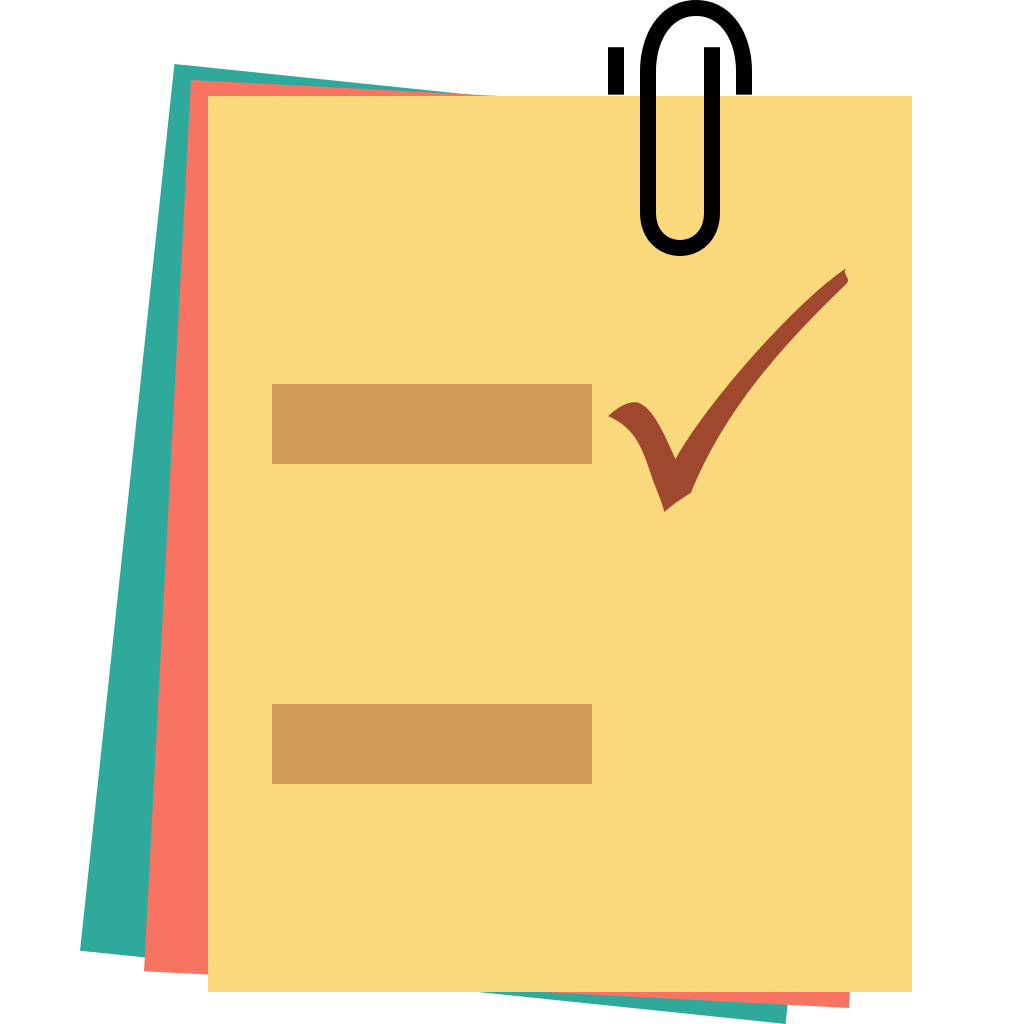 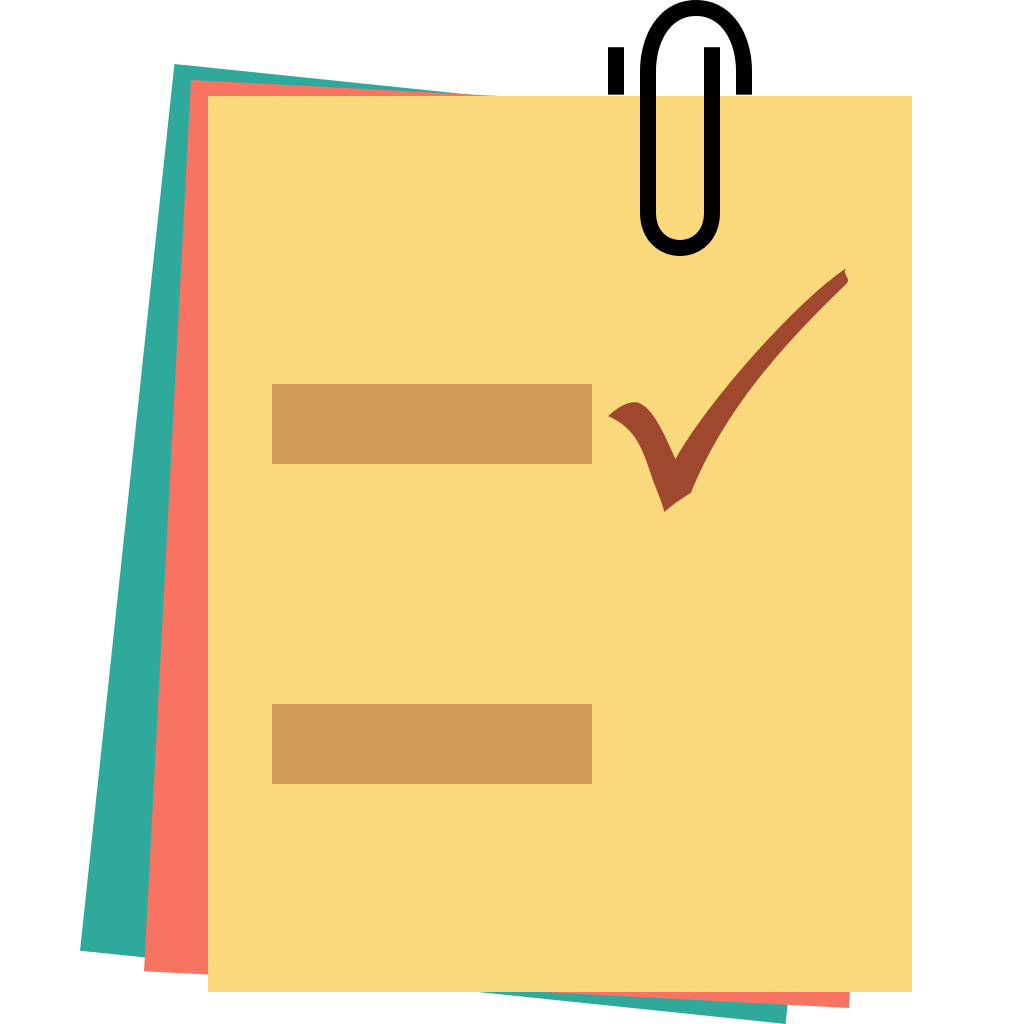 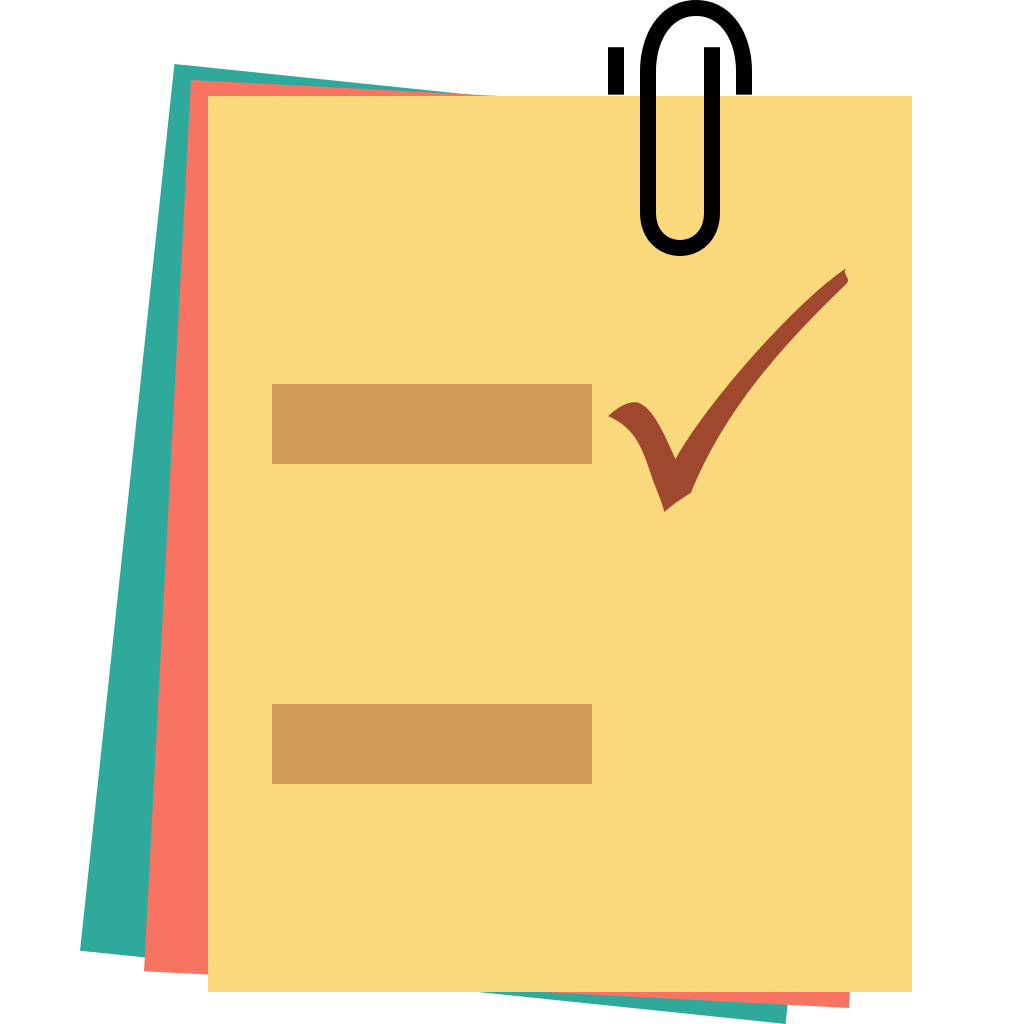 ننطلق
الحضور
جدول التعلم
الدعاء
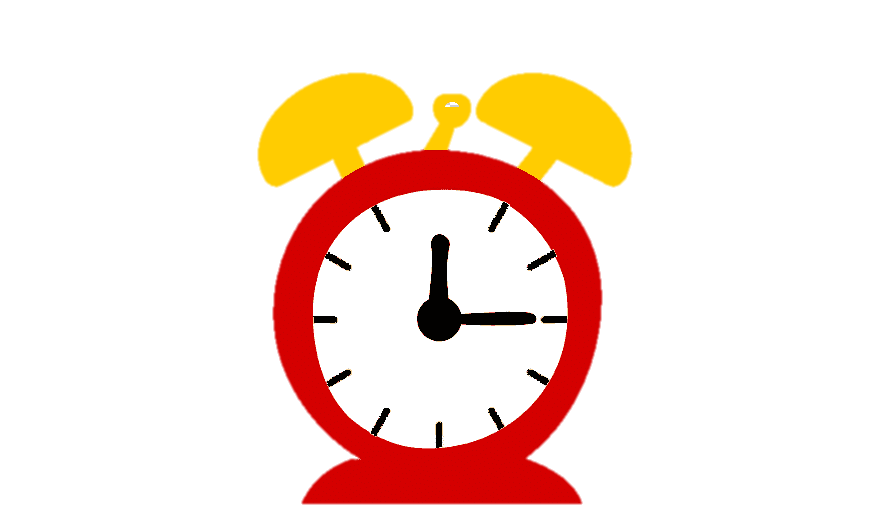 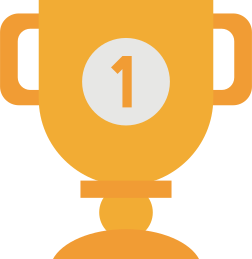 التفكير الناقد
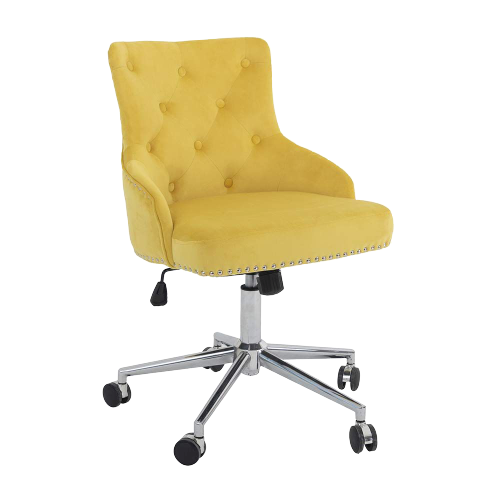 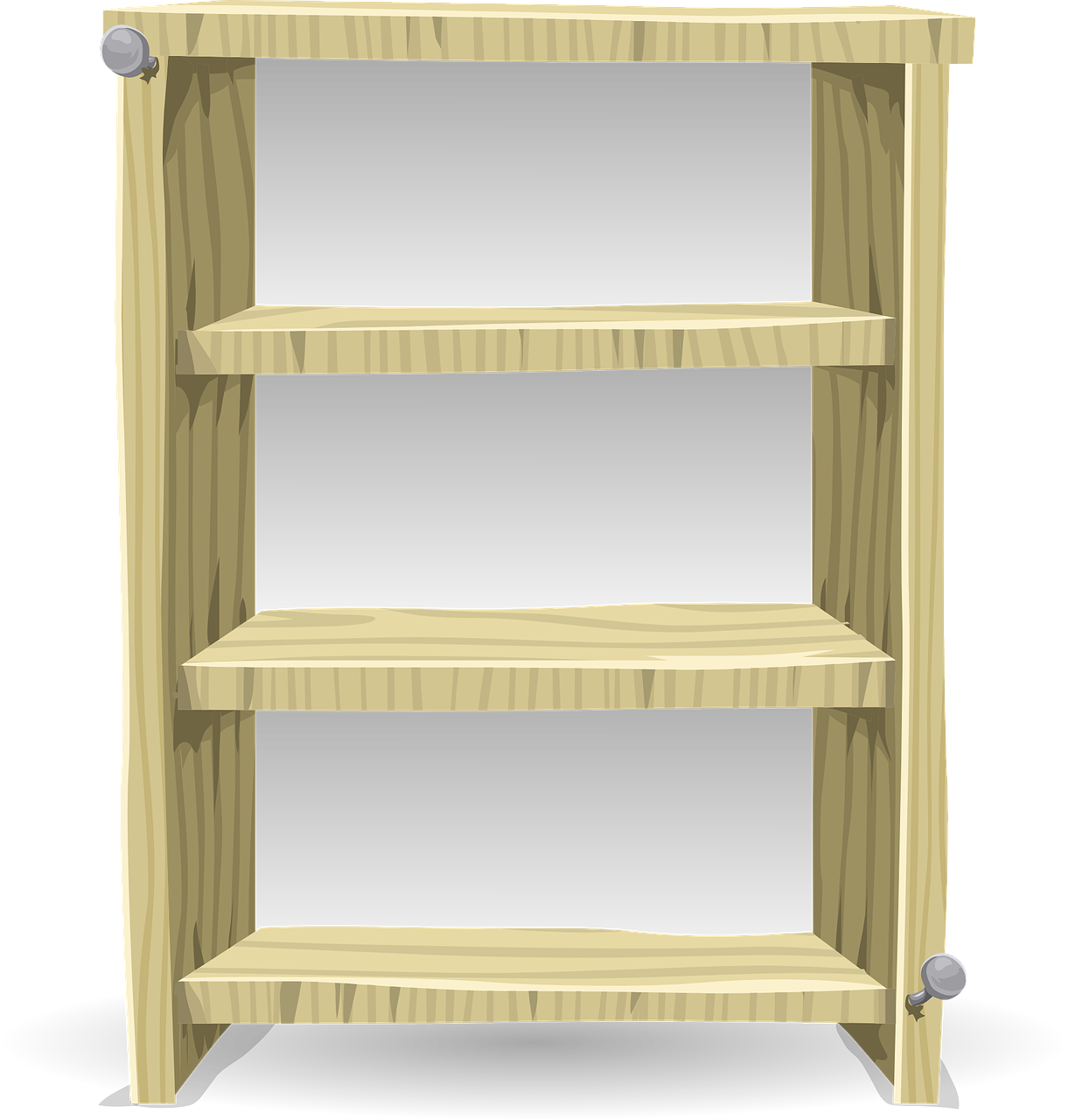 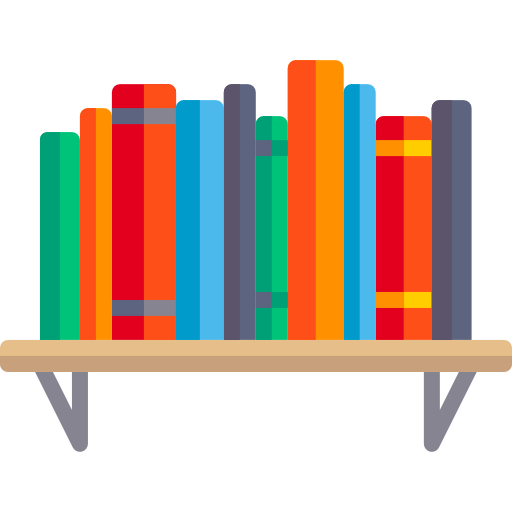 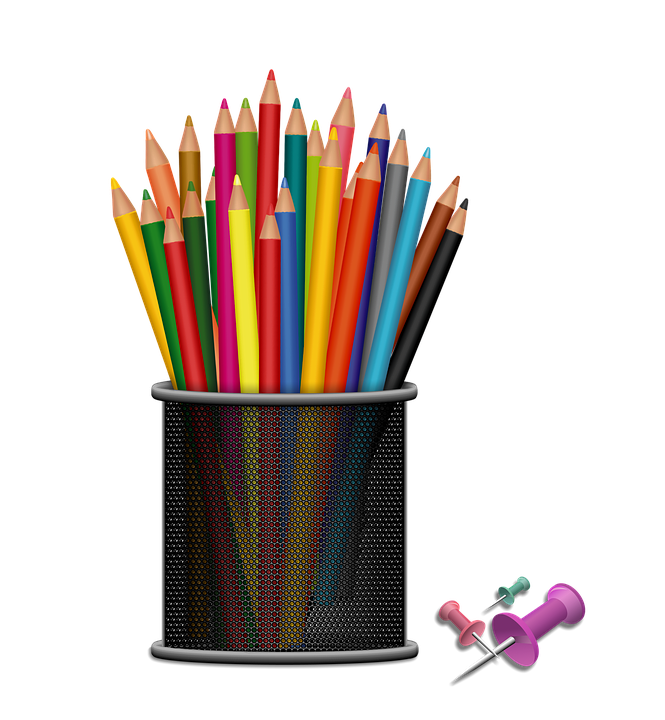 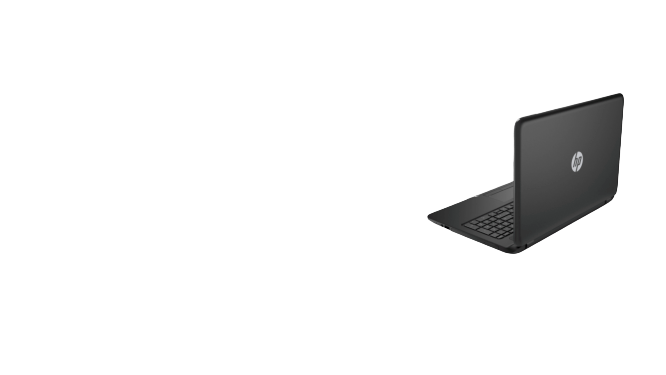 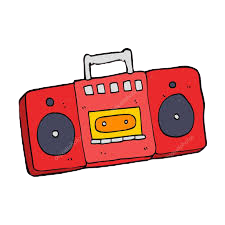 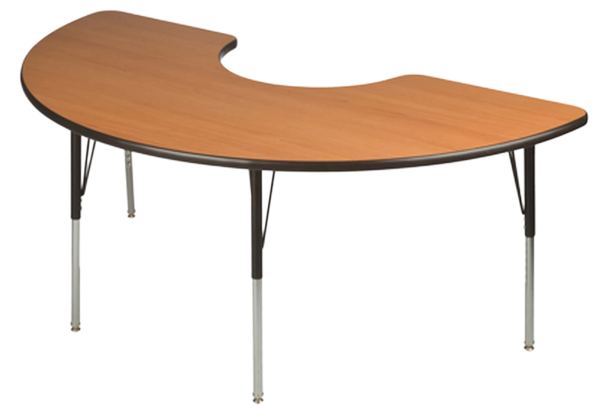 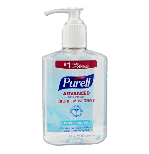 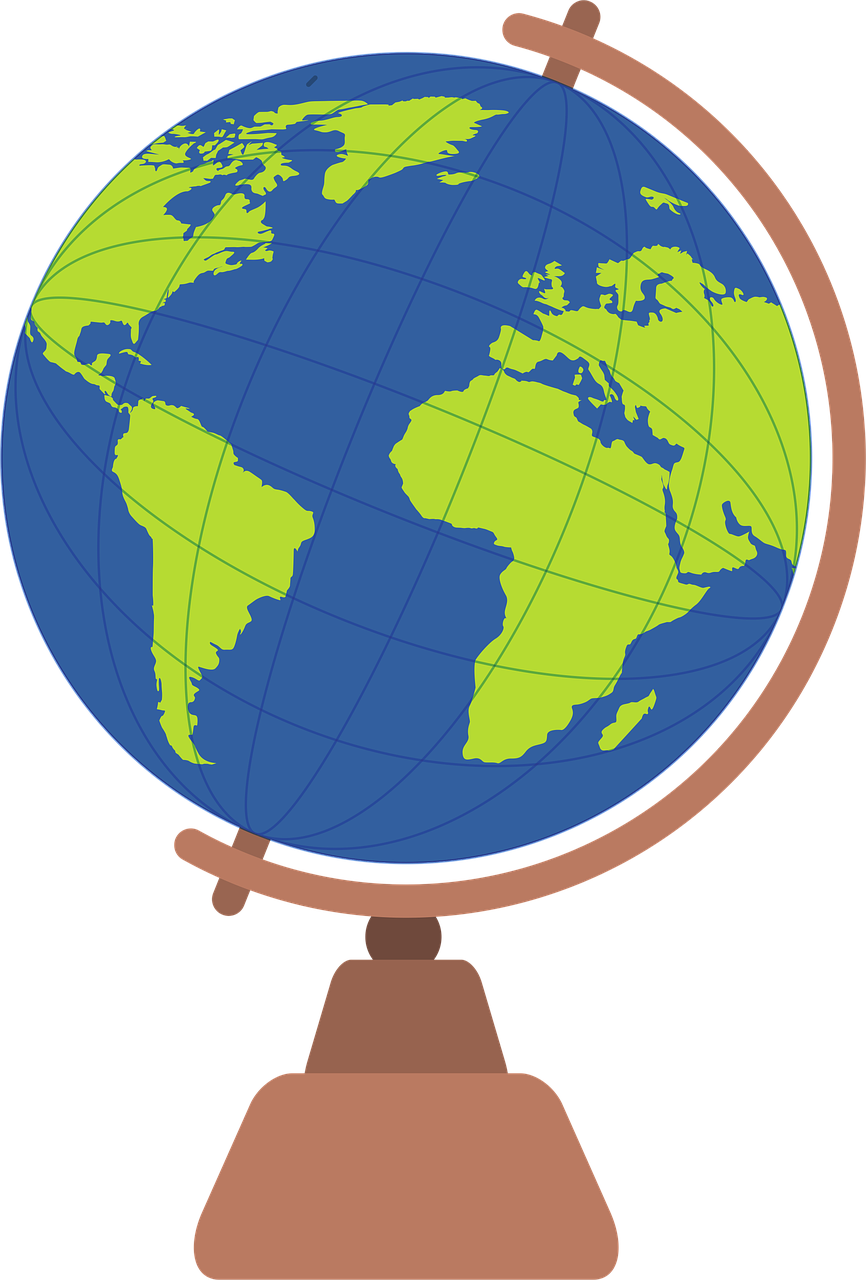 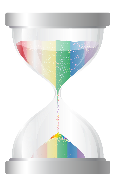 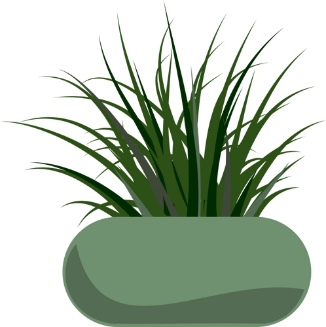 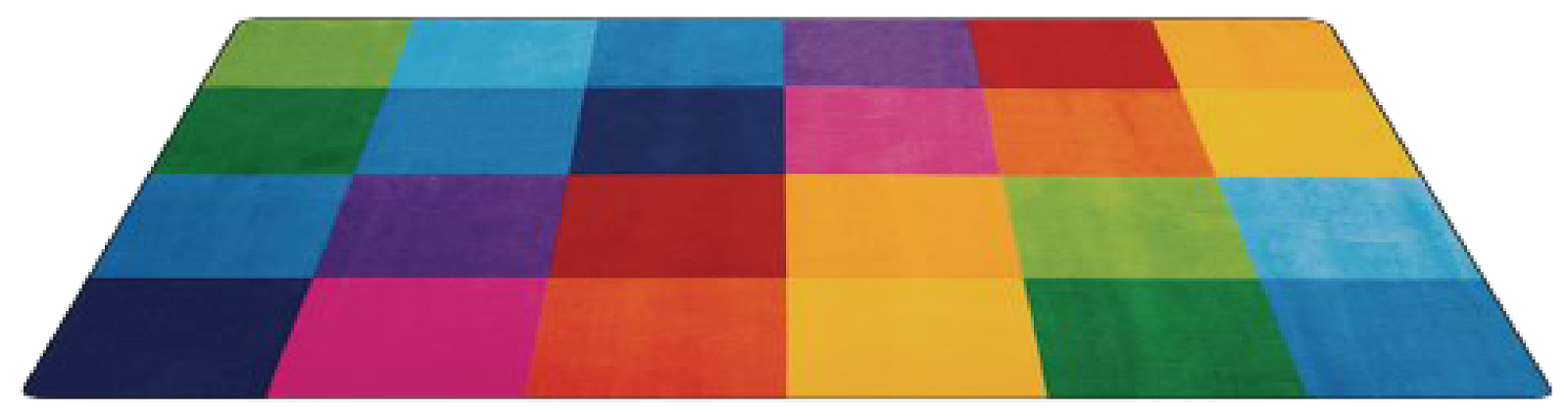 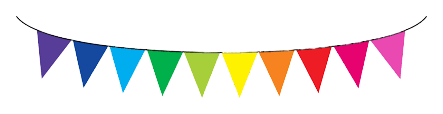 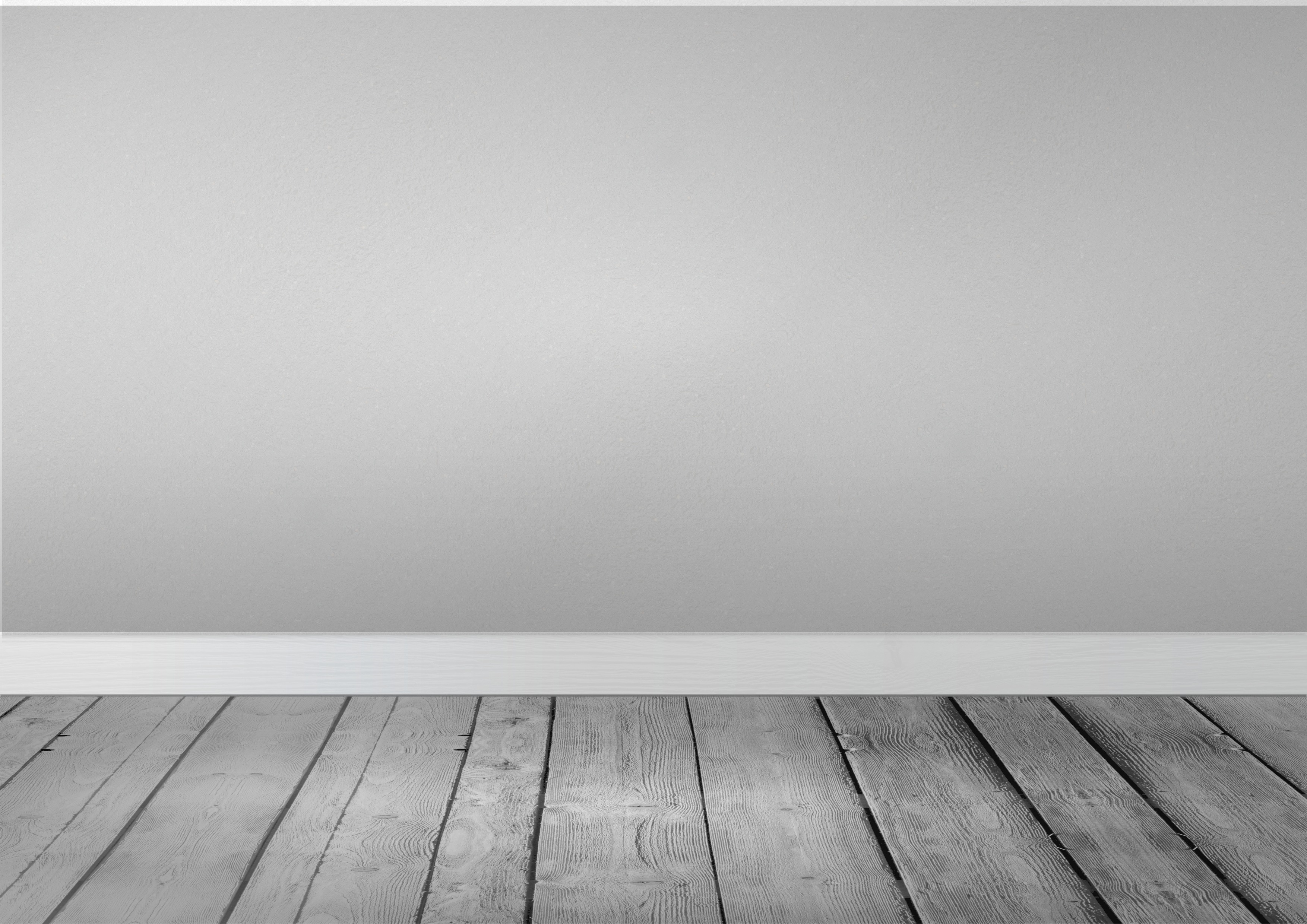 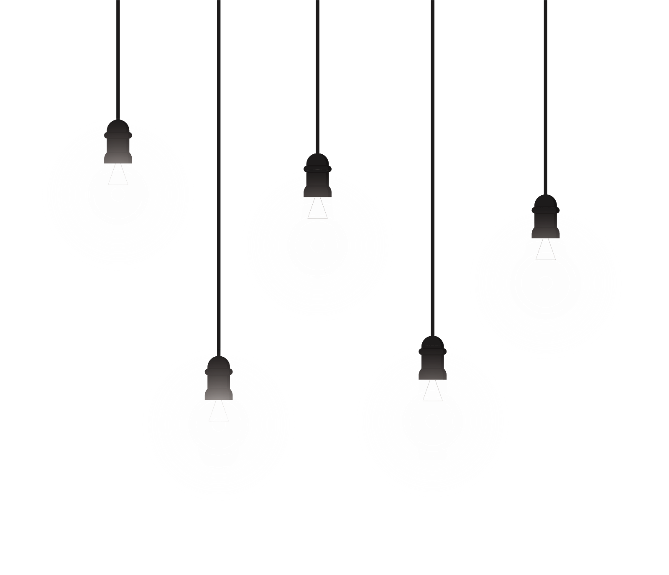 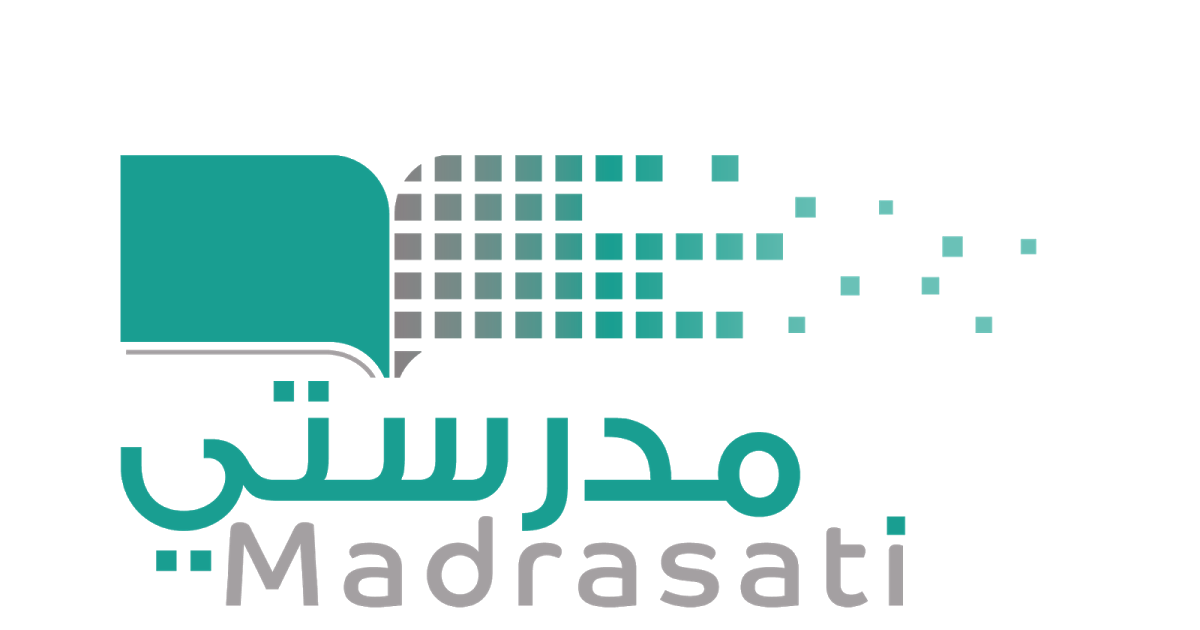 خبرات 
سابقة
التقويم
الشرح
اسكشف
التهيئة
الواجب
الاهداف
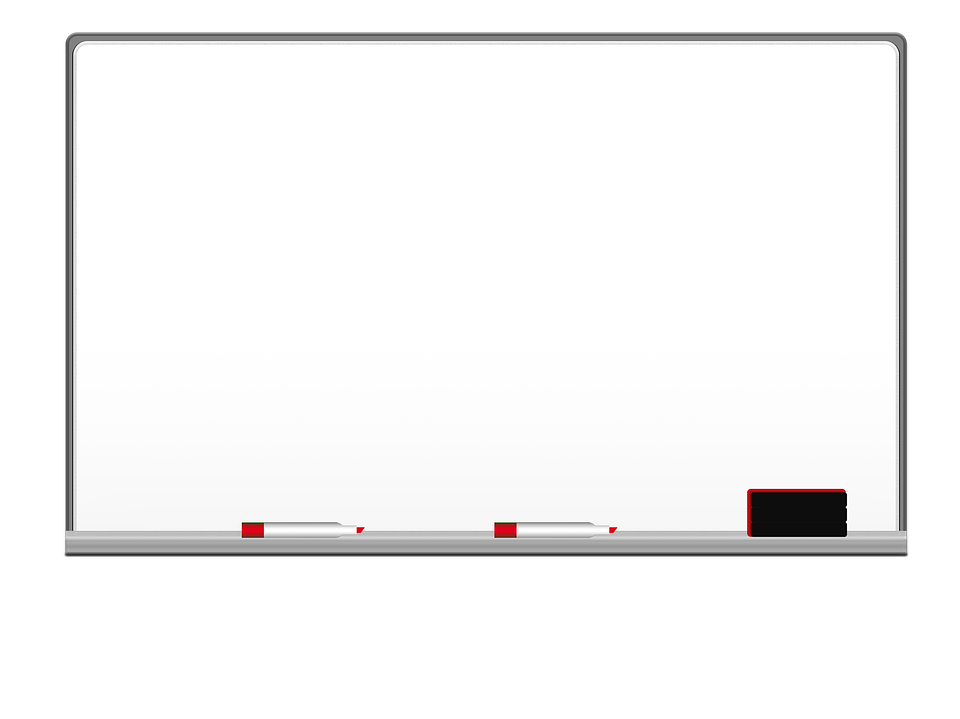 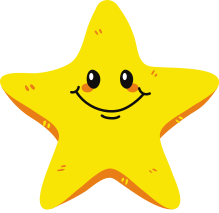 تصفحي الكتاب واجيبي على الفراغات بعد قراءة النص واستيعابه :
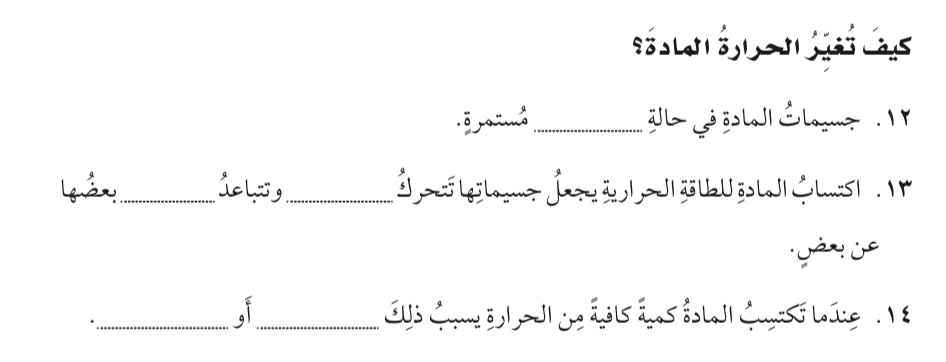 صفحة ١١٤
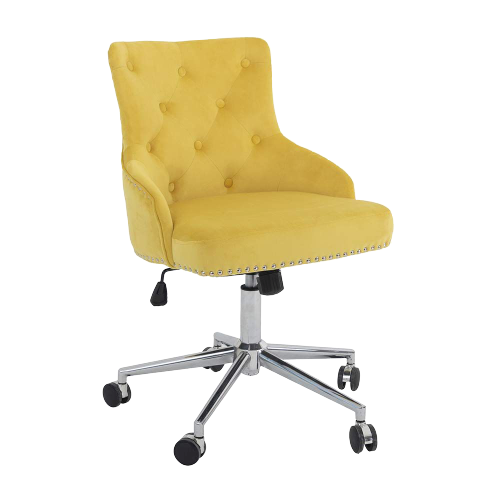 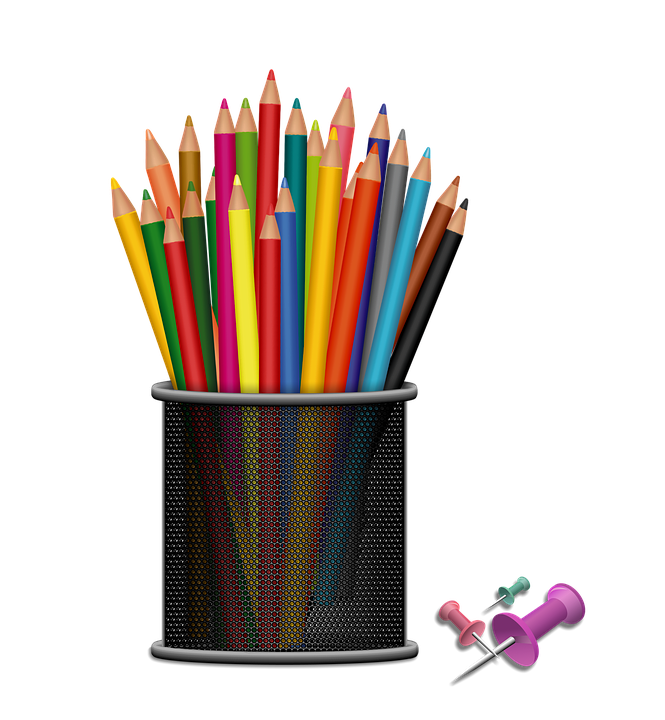 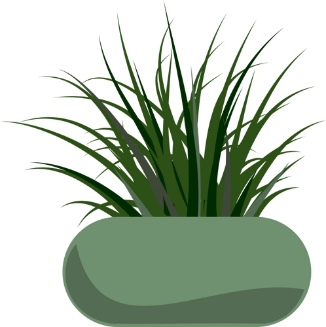 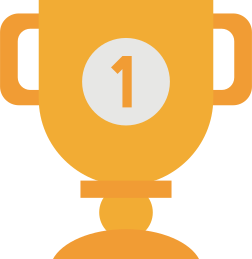 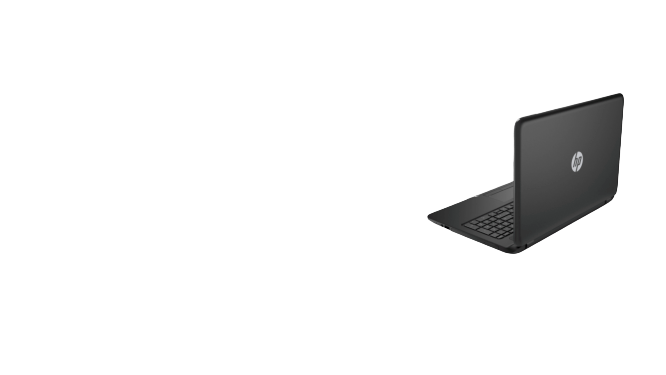 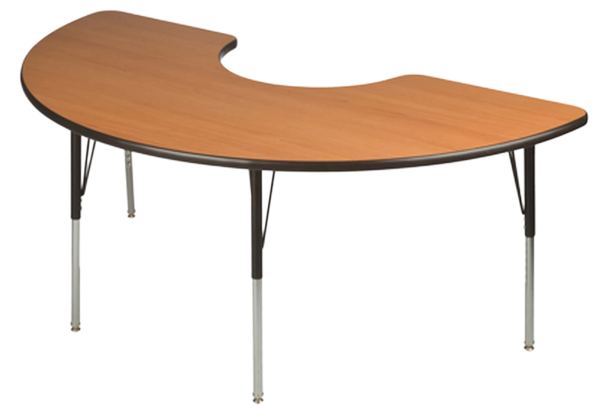 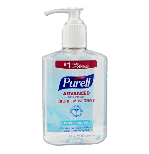 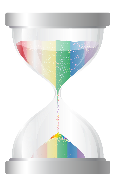 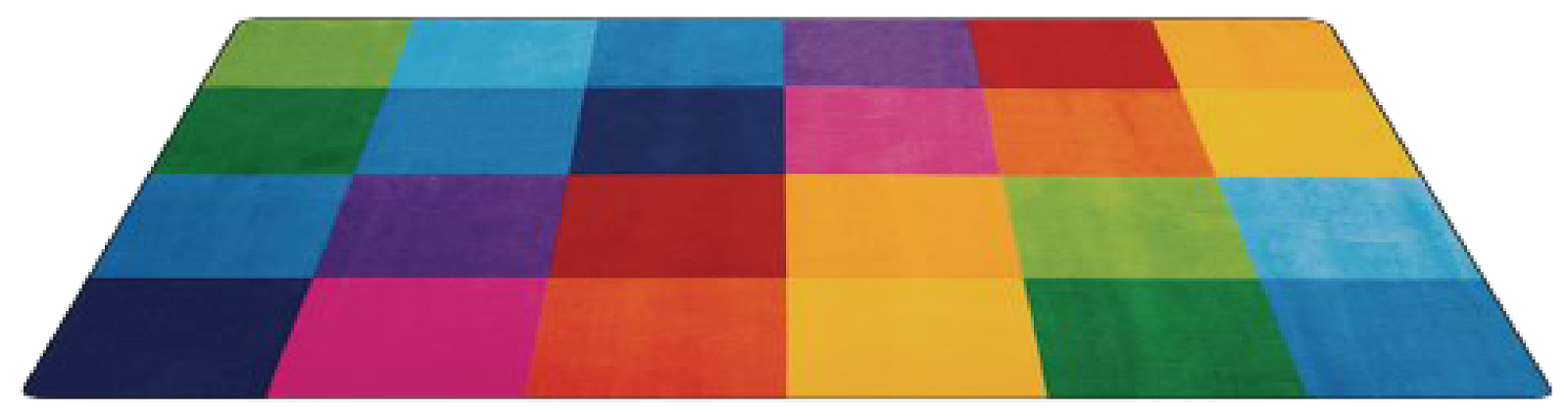 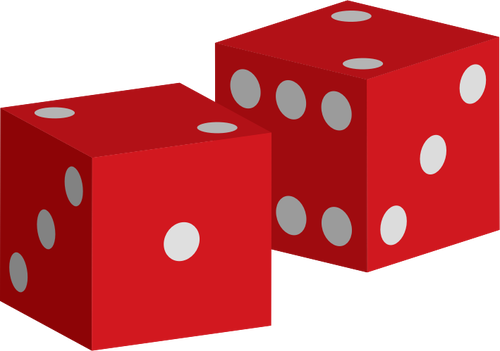 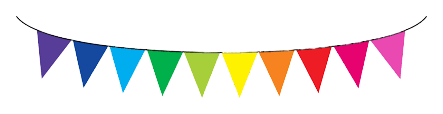 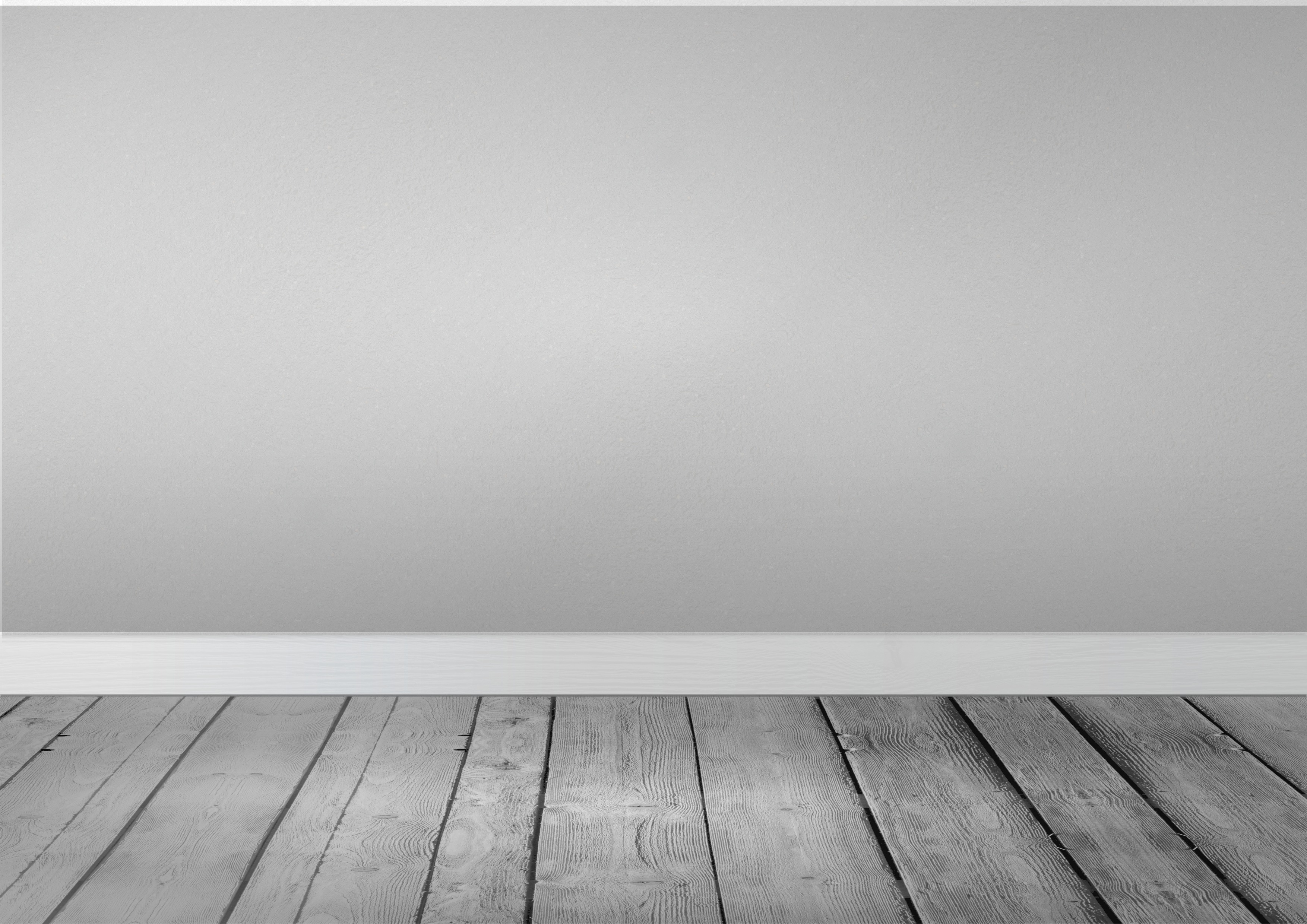 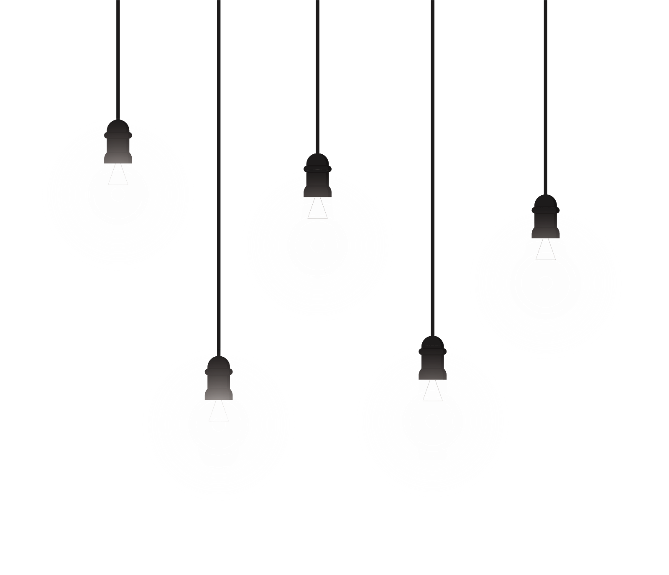 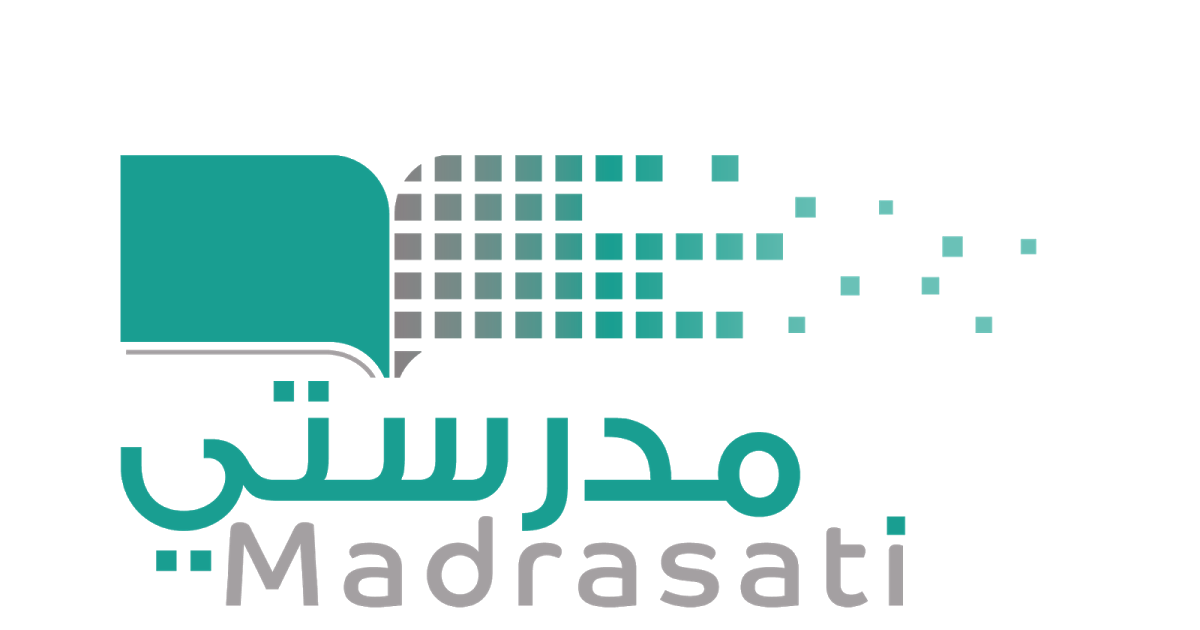 خبرات 
سابقة
التقويم
الشرح
اسكشف
التهيئة
الواجب
الاهداف
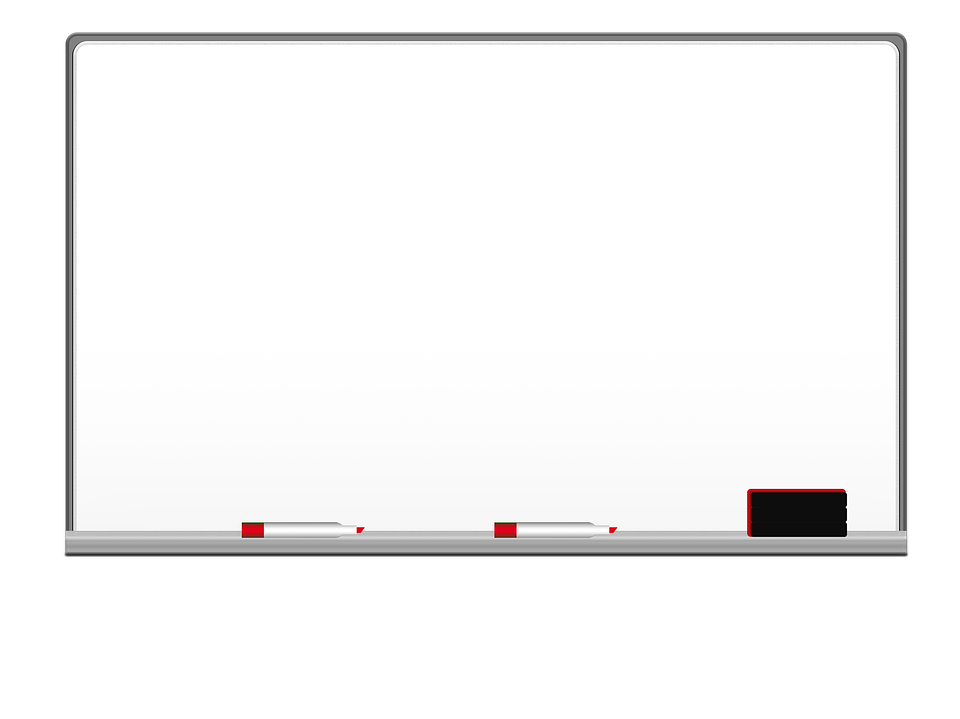 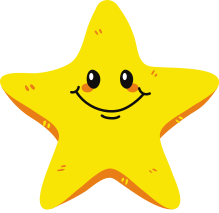 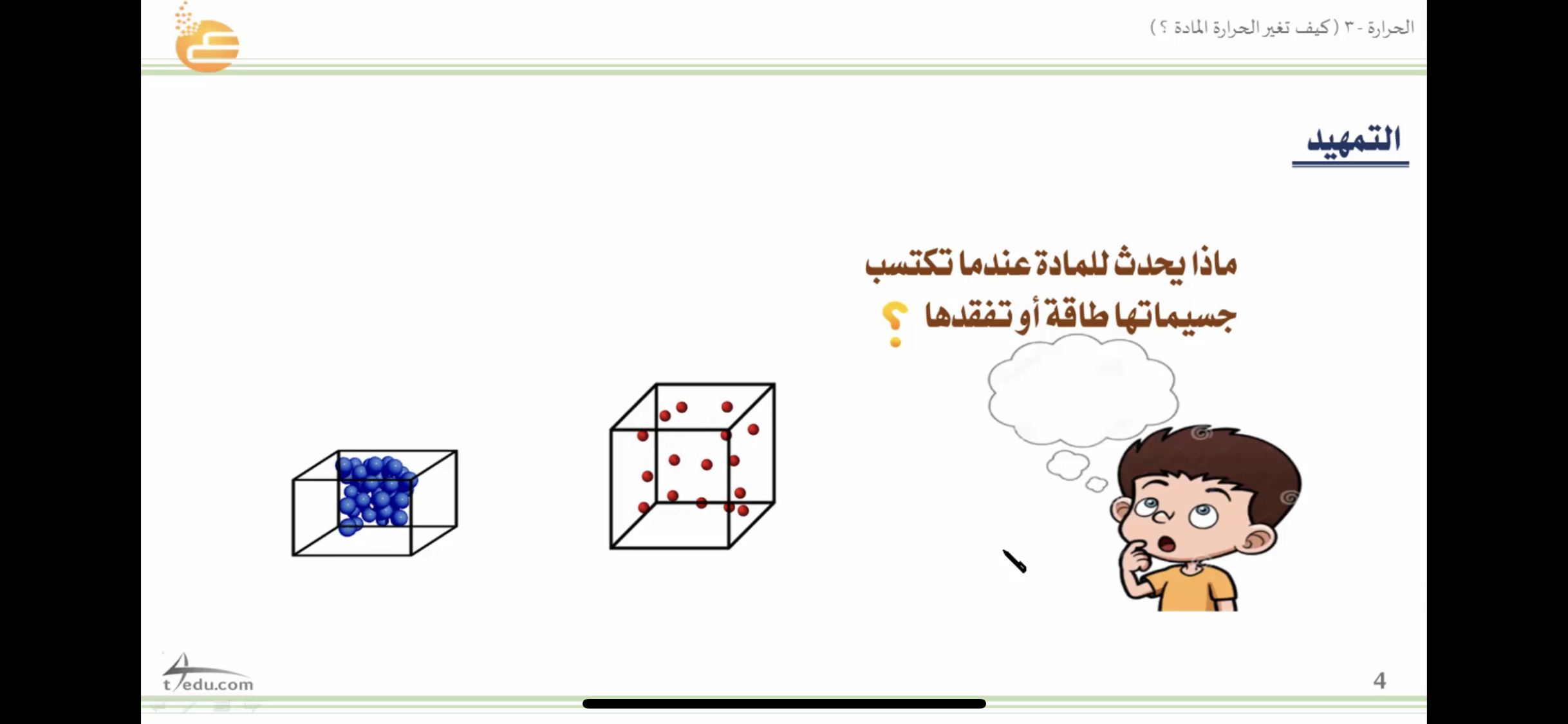 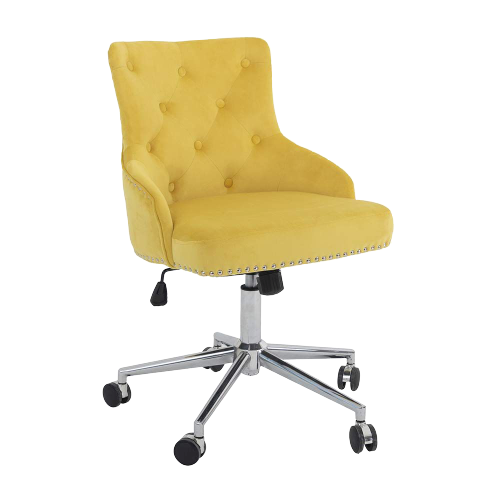 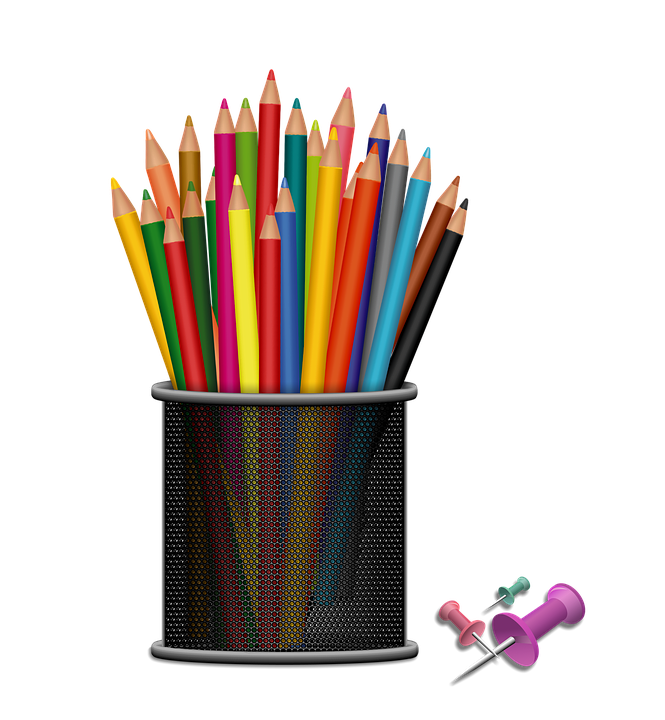 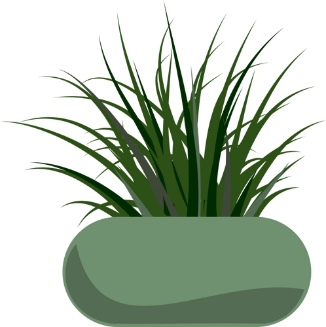 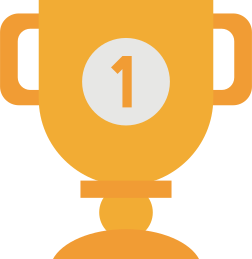 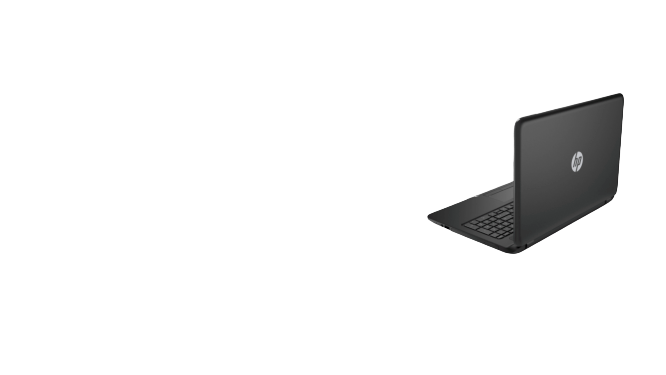 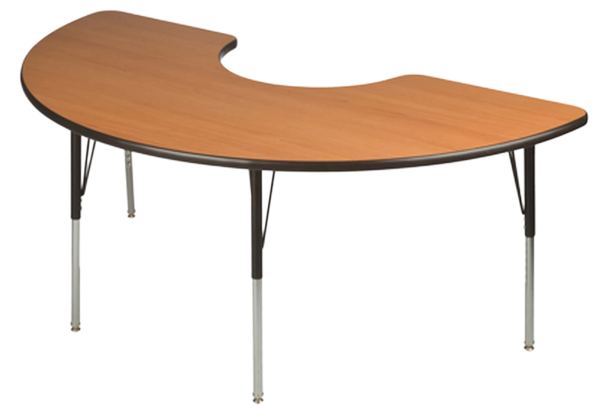 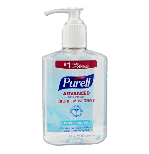 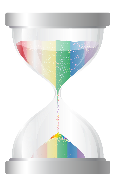 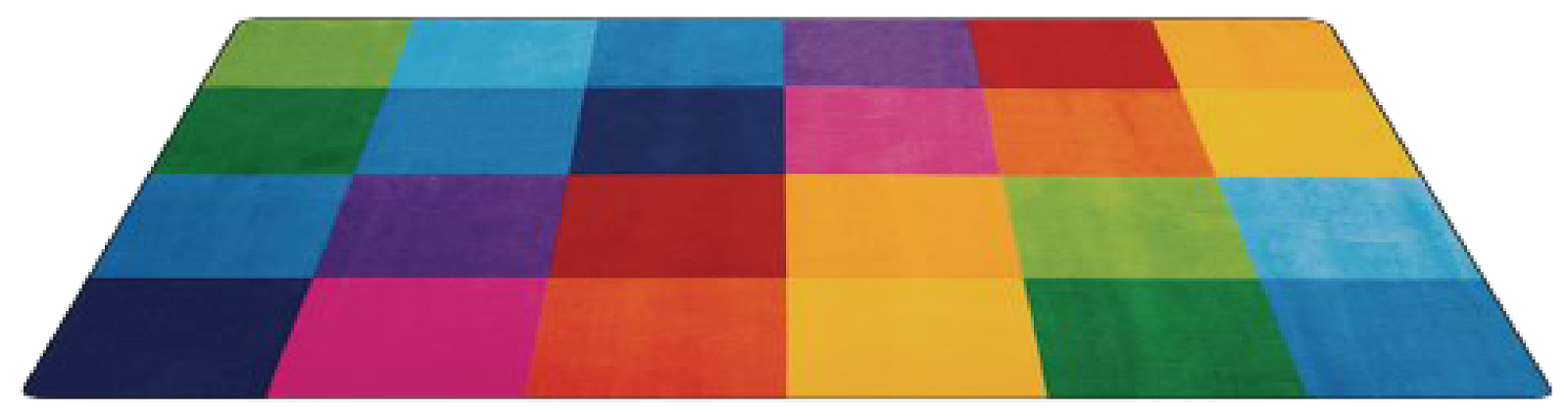 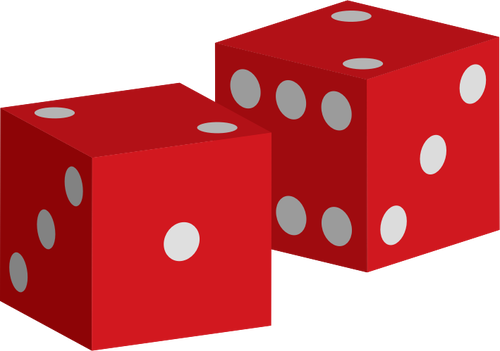 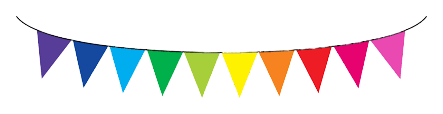 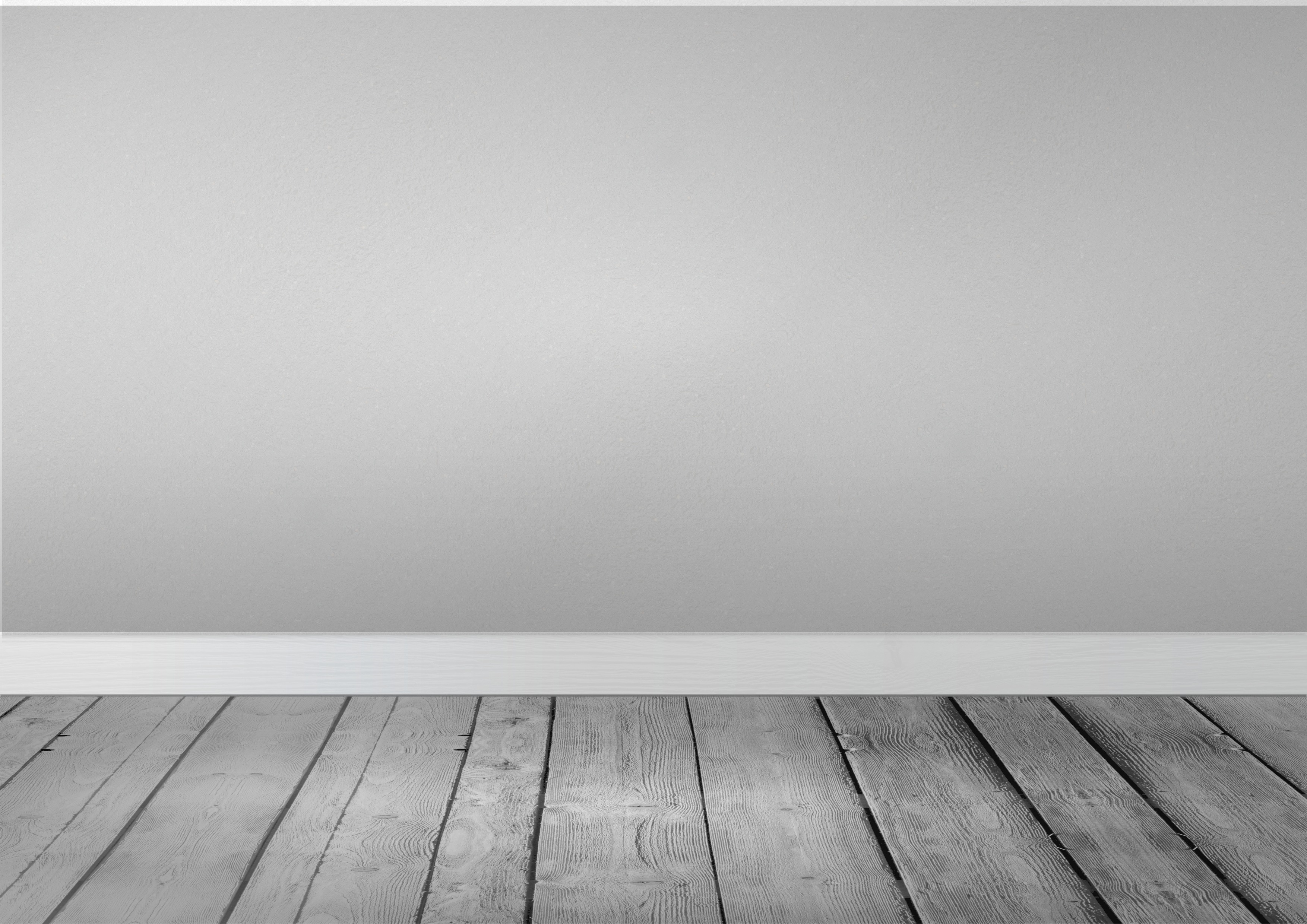 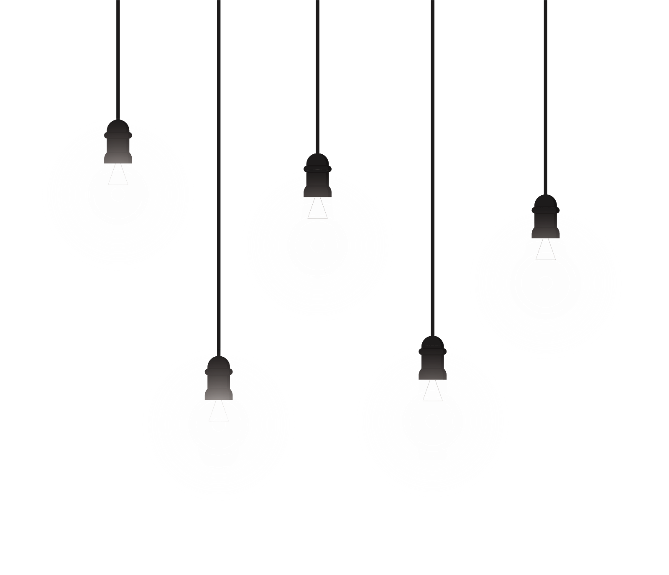 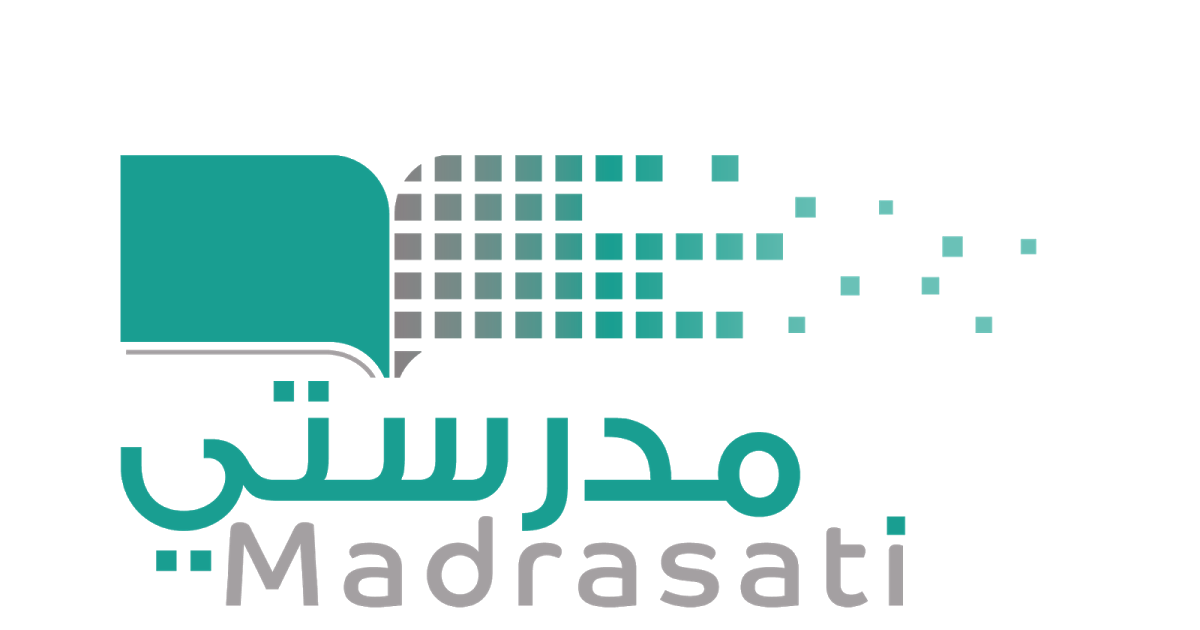 خبرات 
سابقة
التقويم
الشرح
اسكشف
التهيئة
الواجب
الاهداف
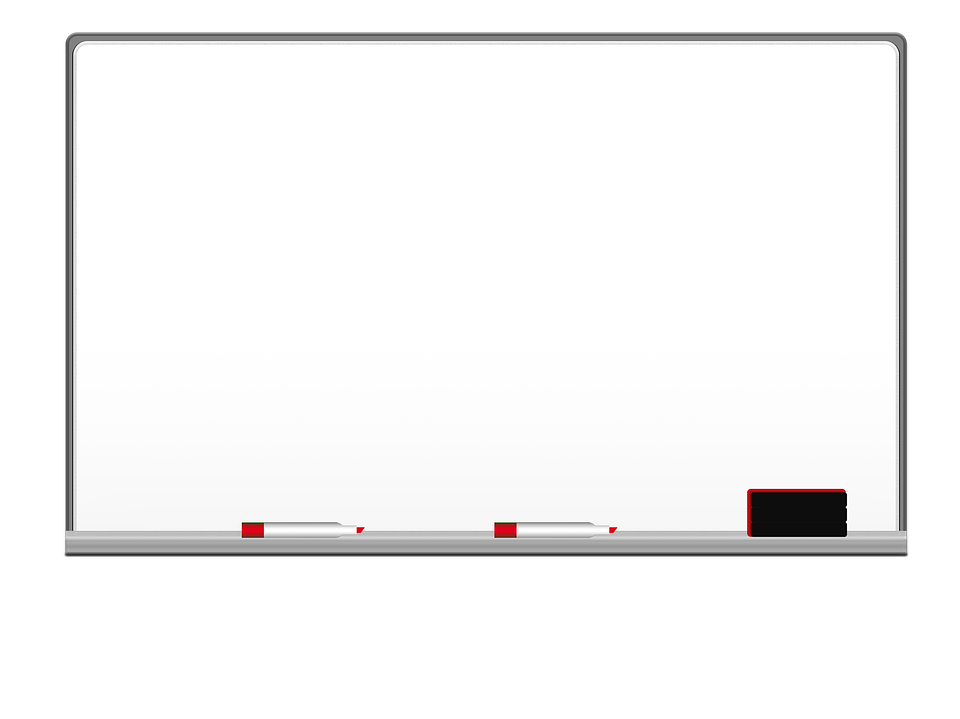 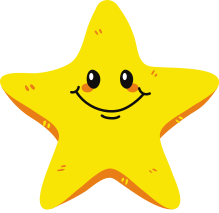 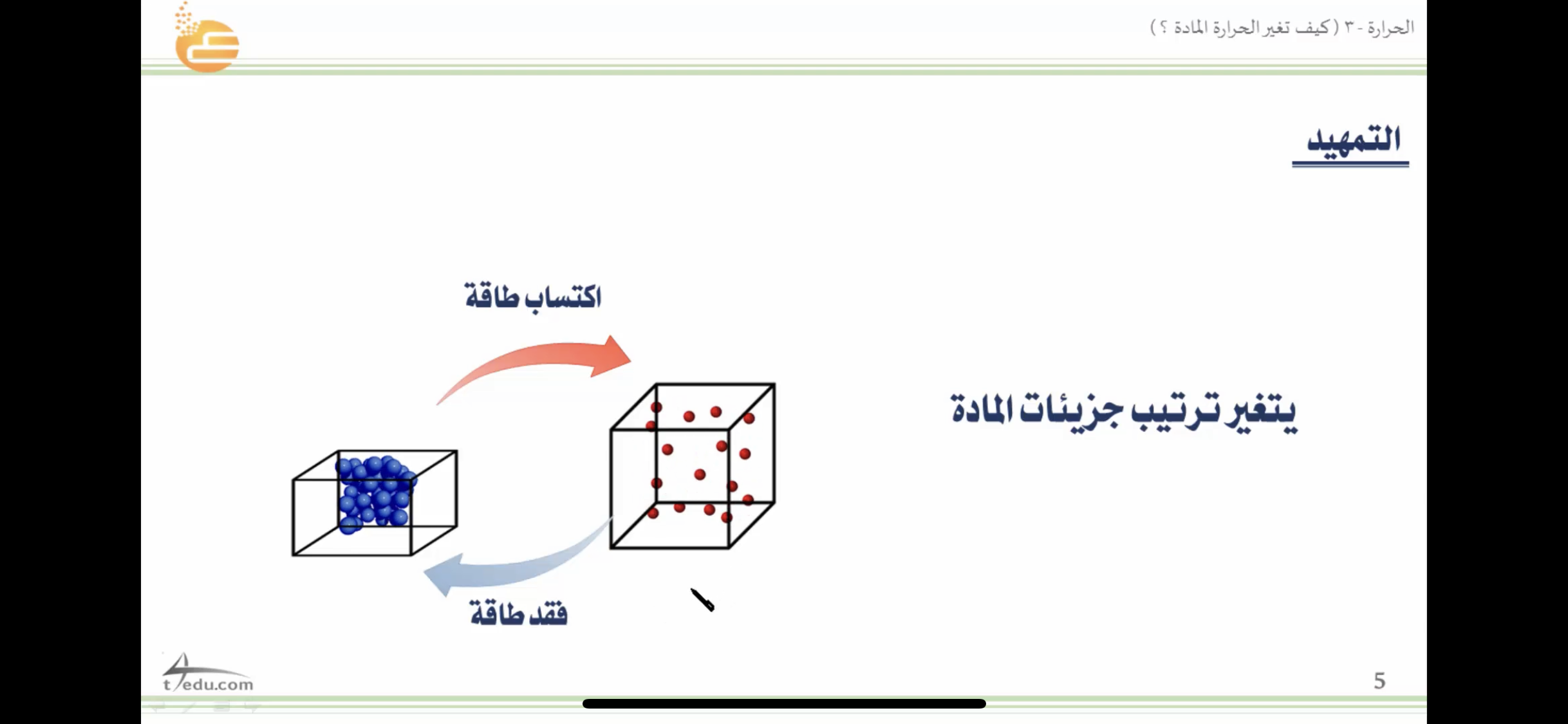 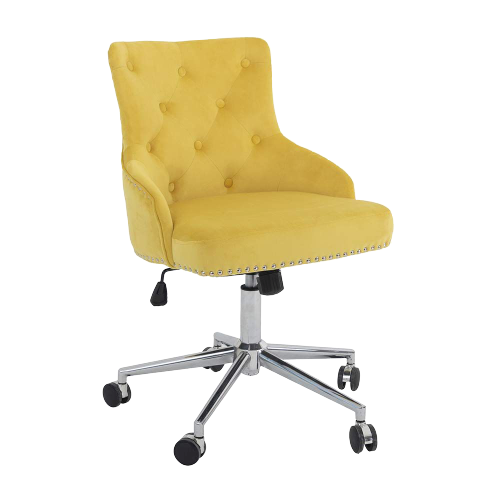 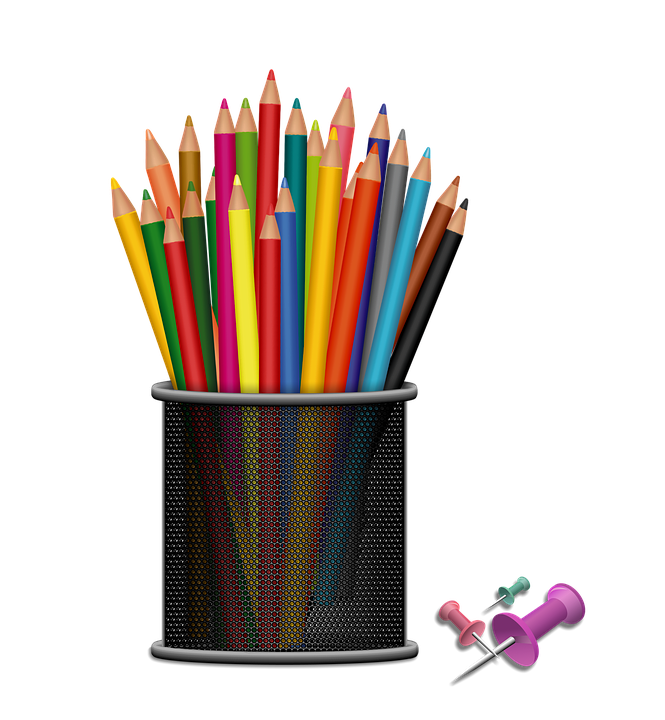 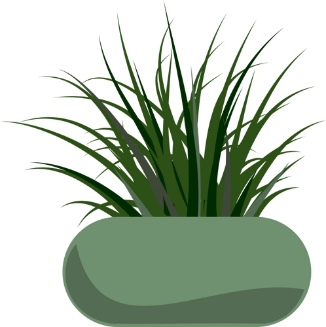 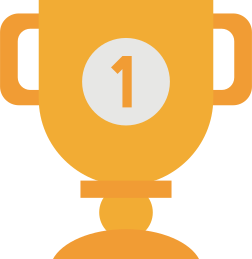 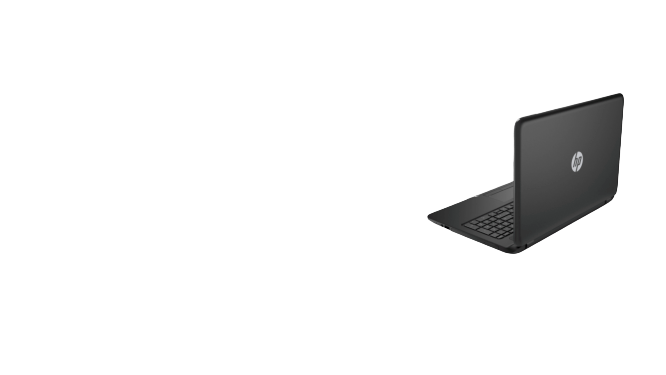 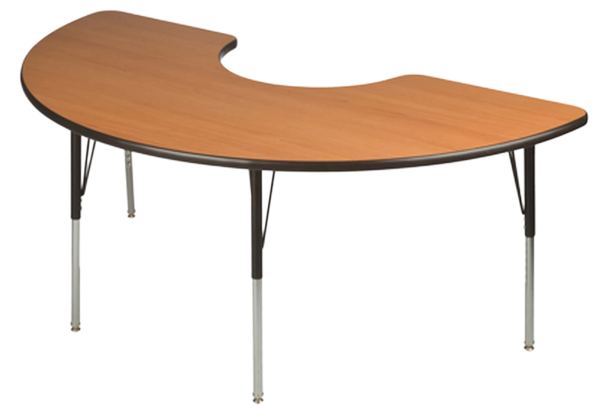 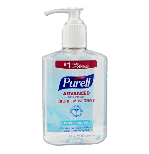 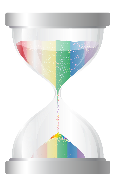 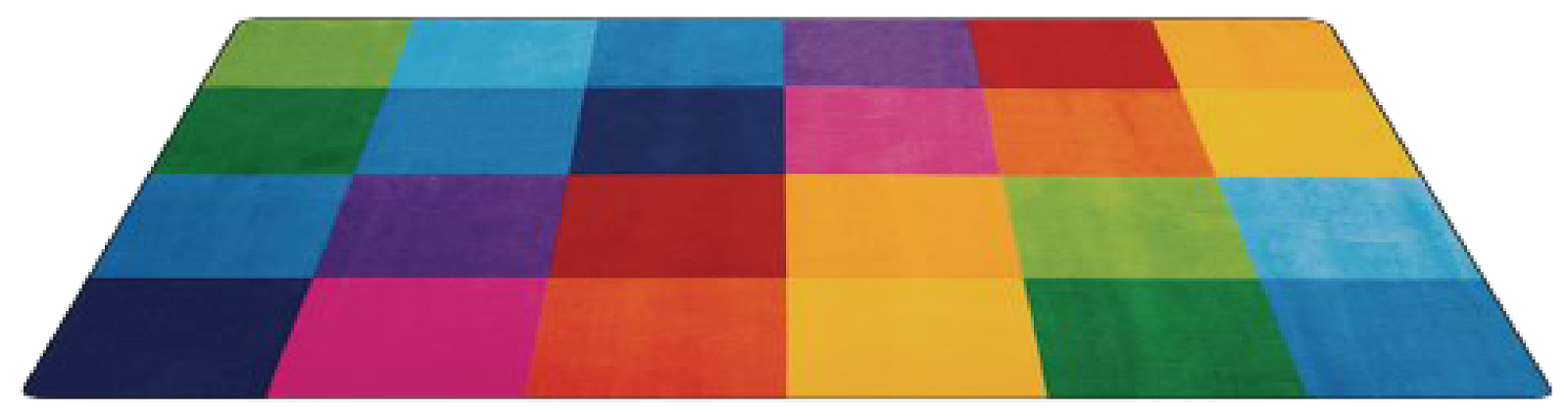 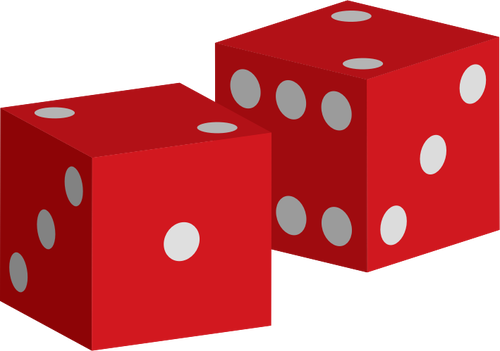 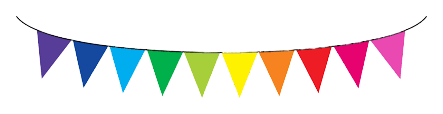 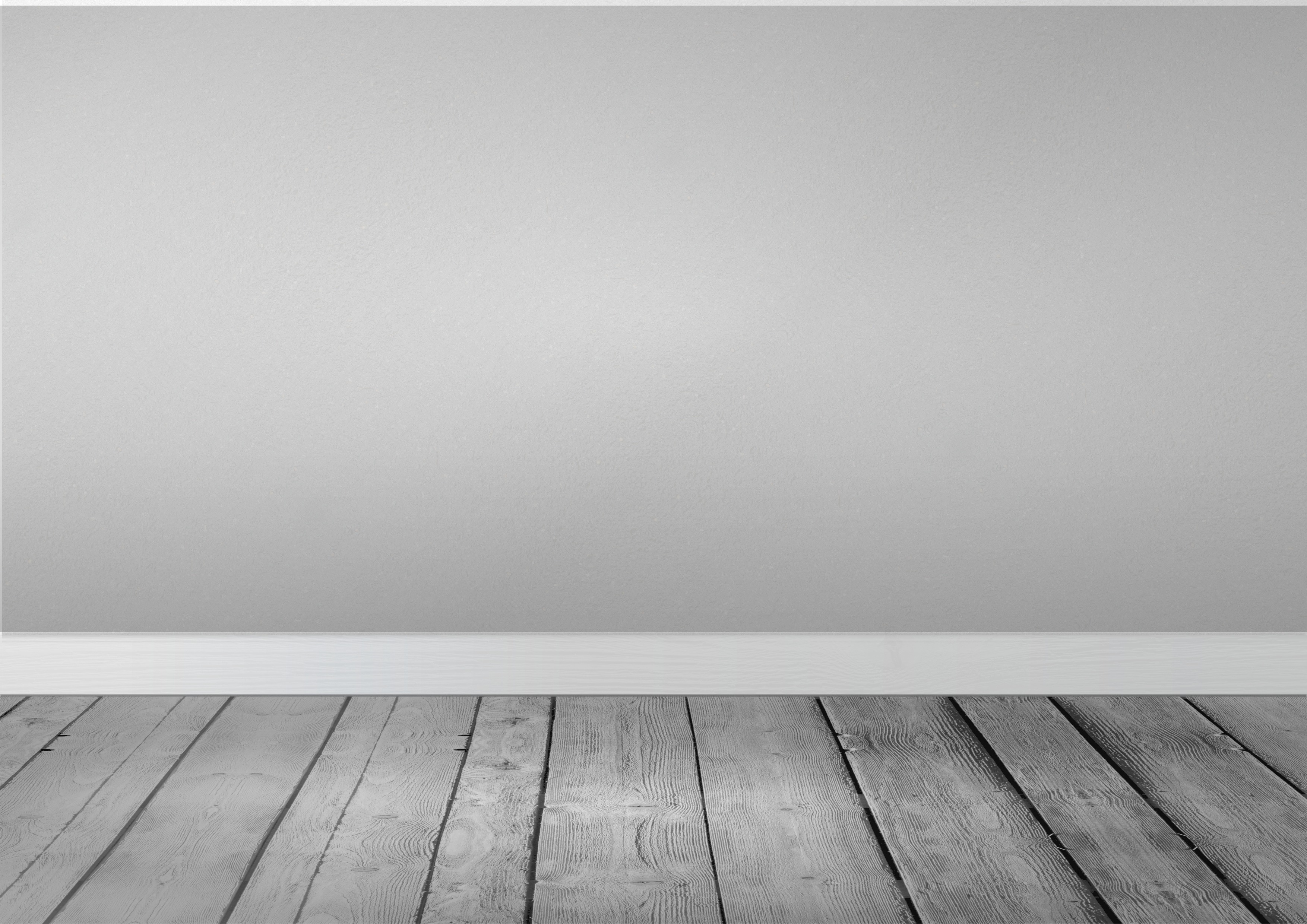 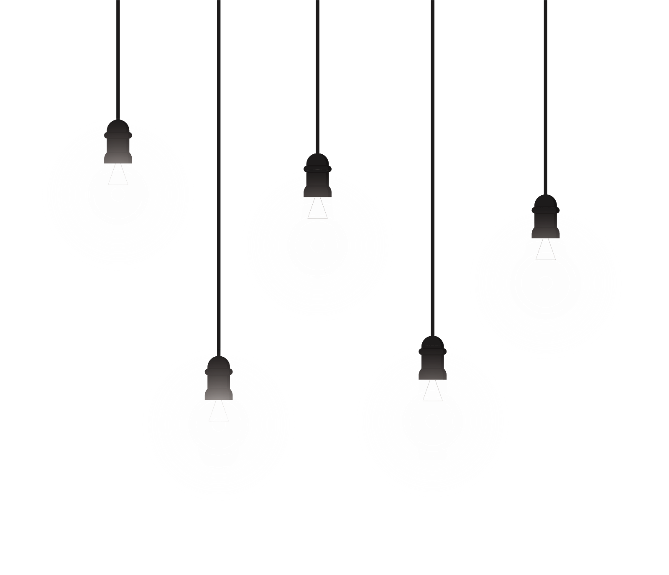 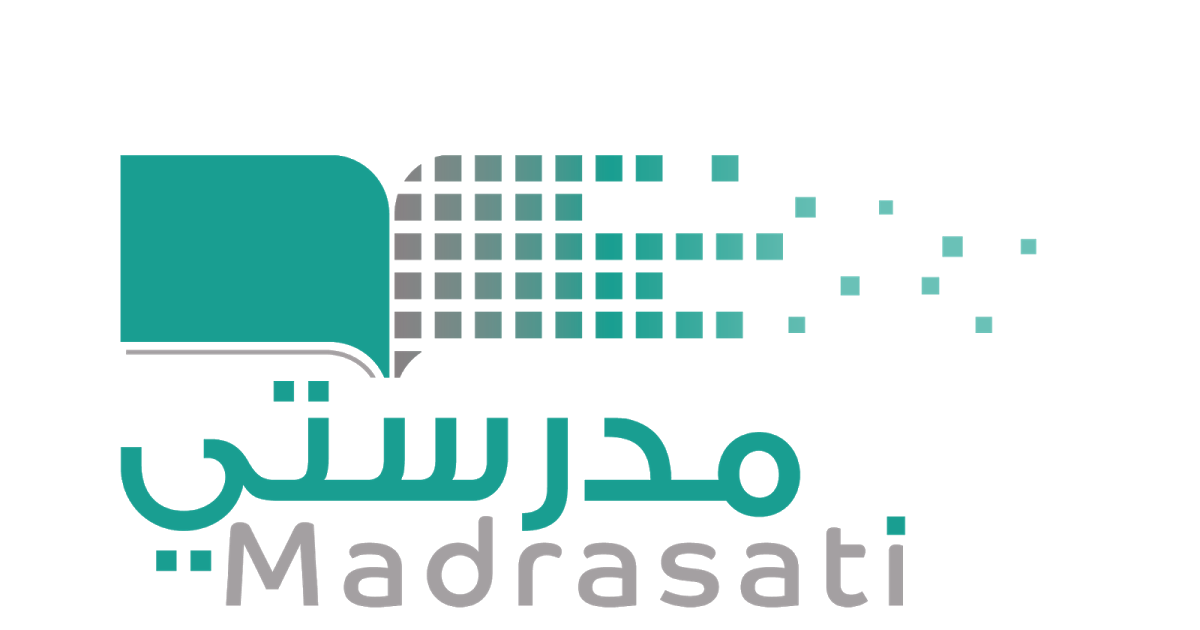 خبرات 
سابقة
التقويم
الشرح
اسكشف
التهيئة
الواجب
الاهداف
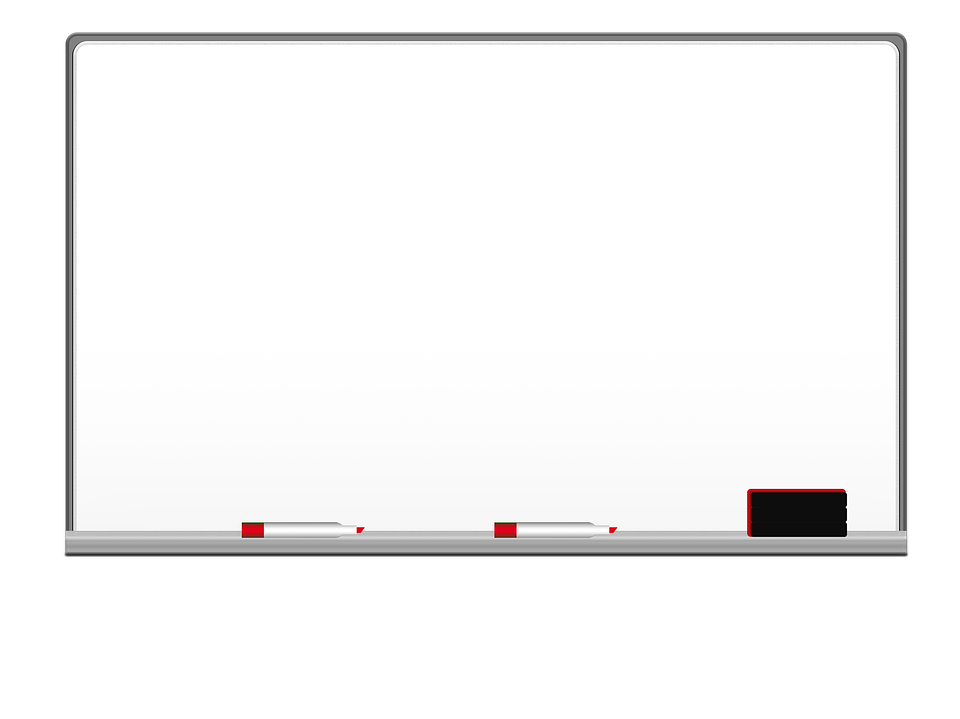 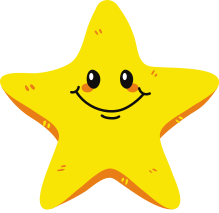 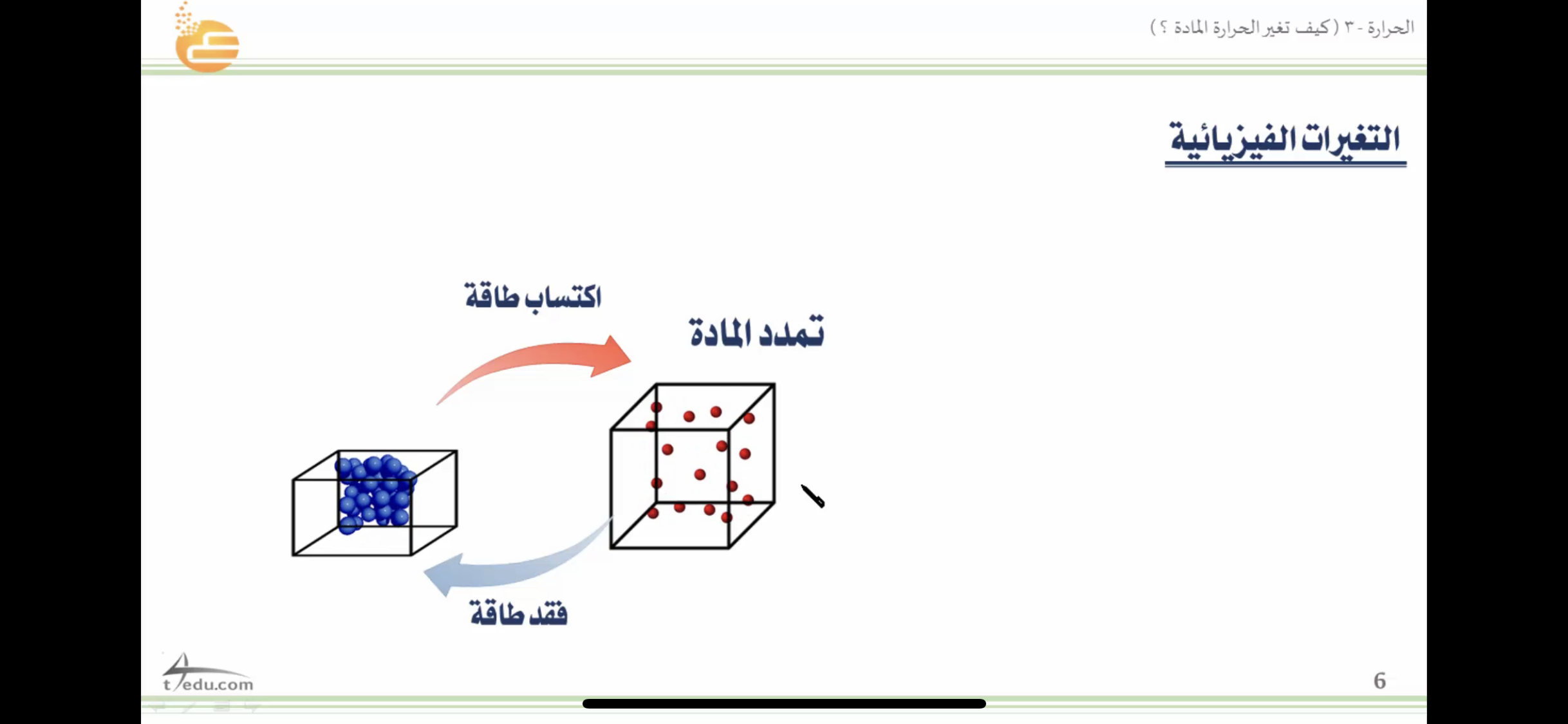 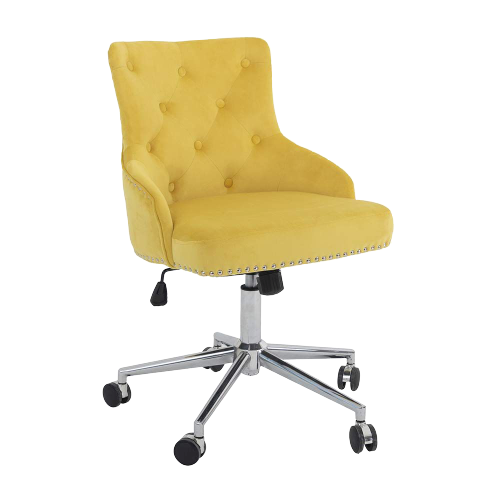 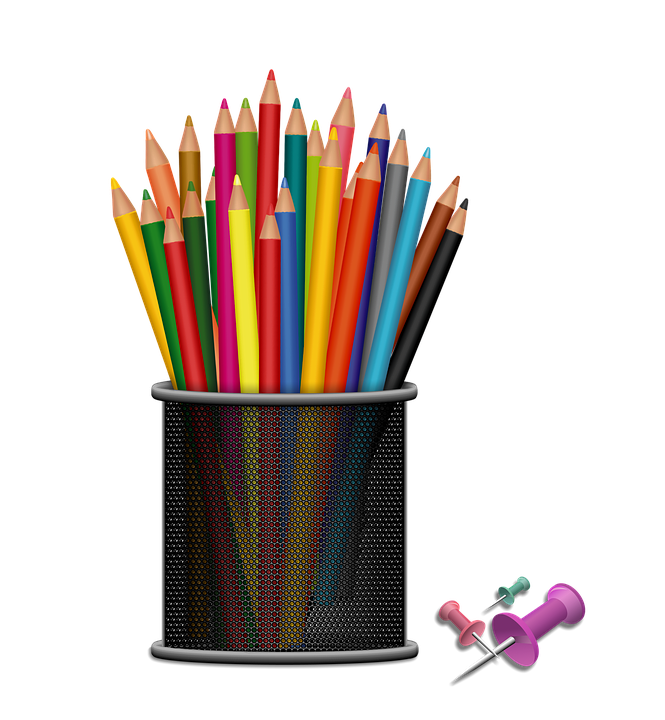 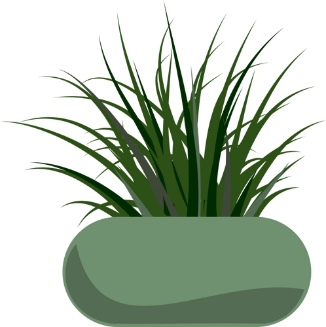 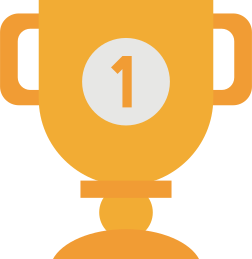 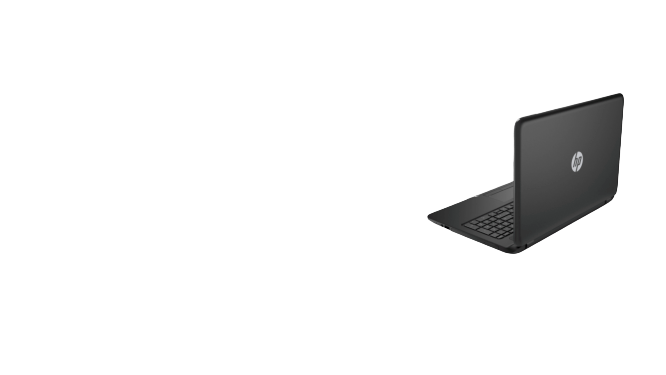 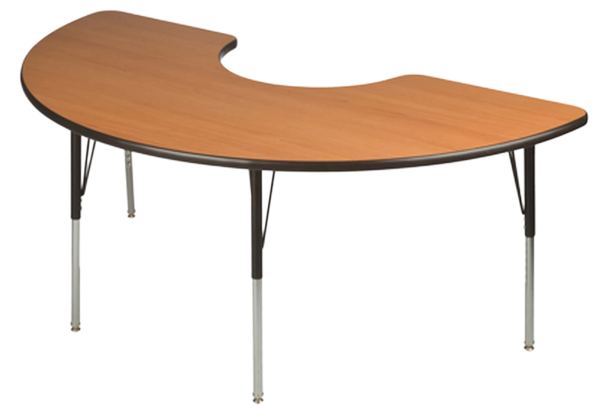 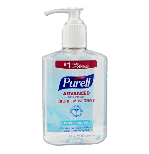 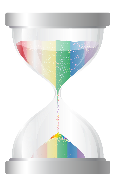 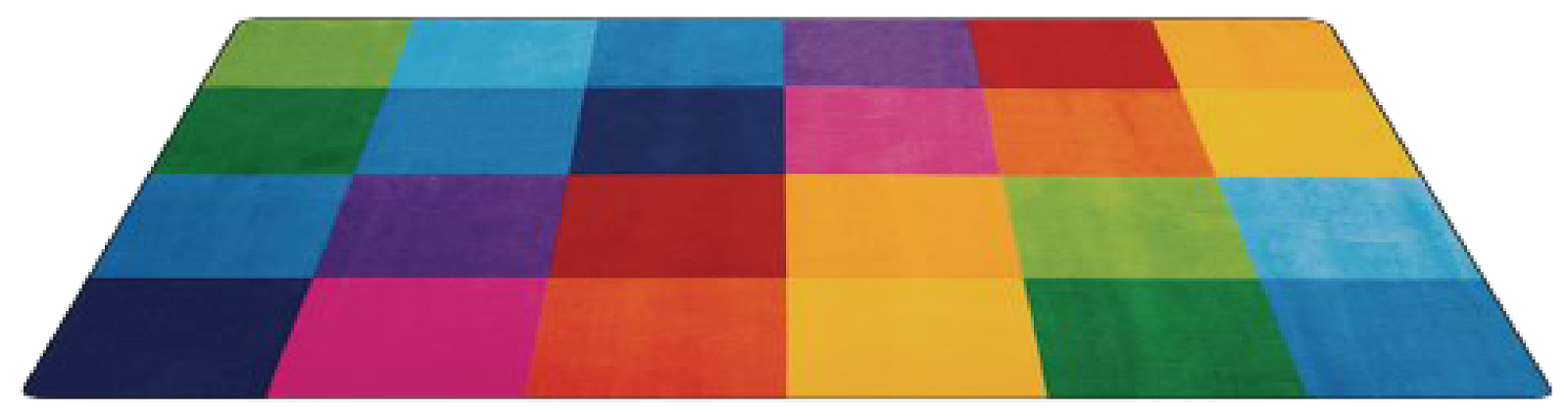 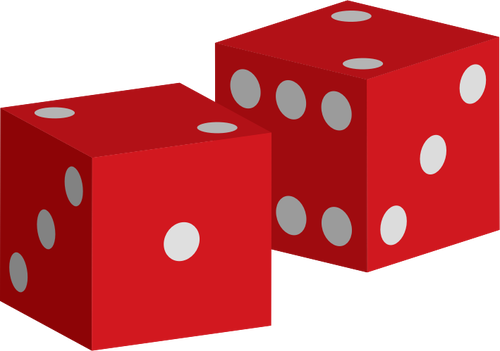 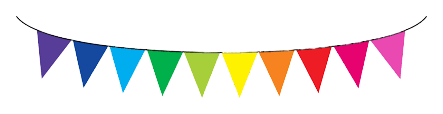 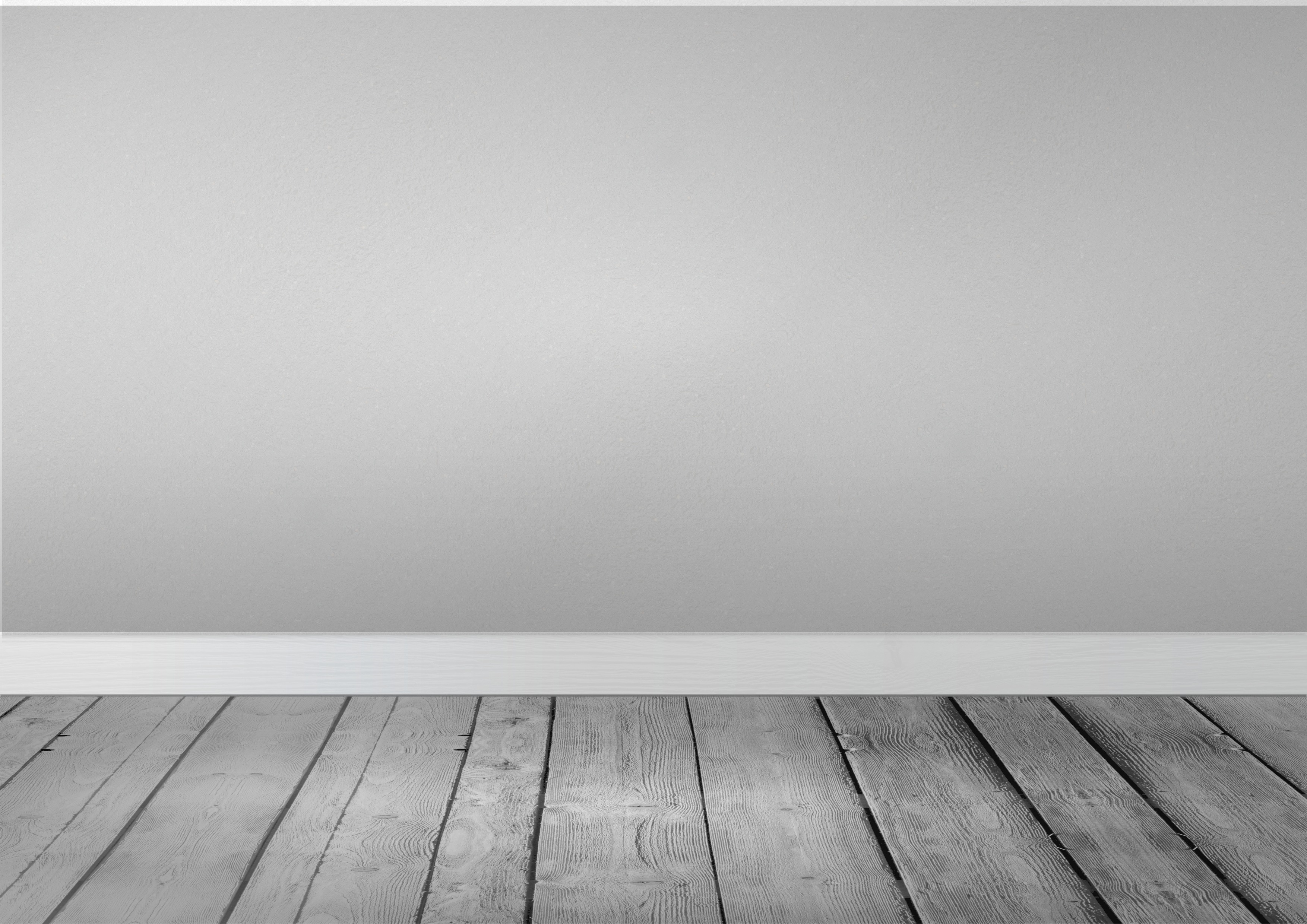 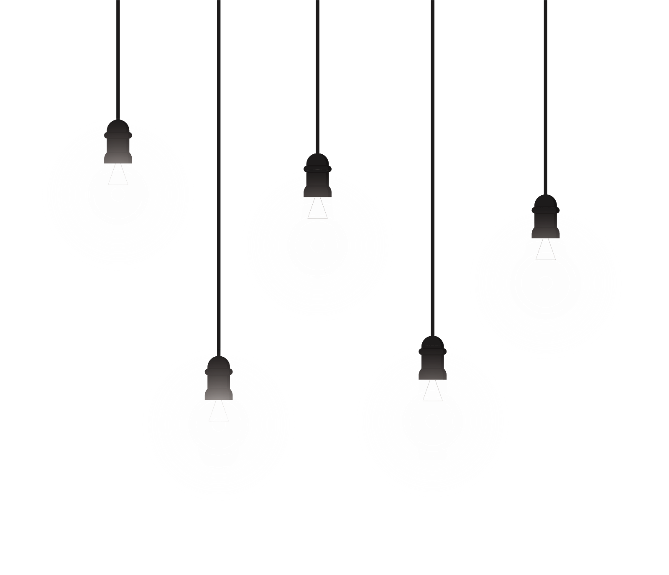 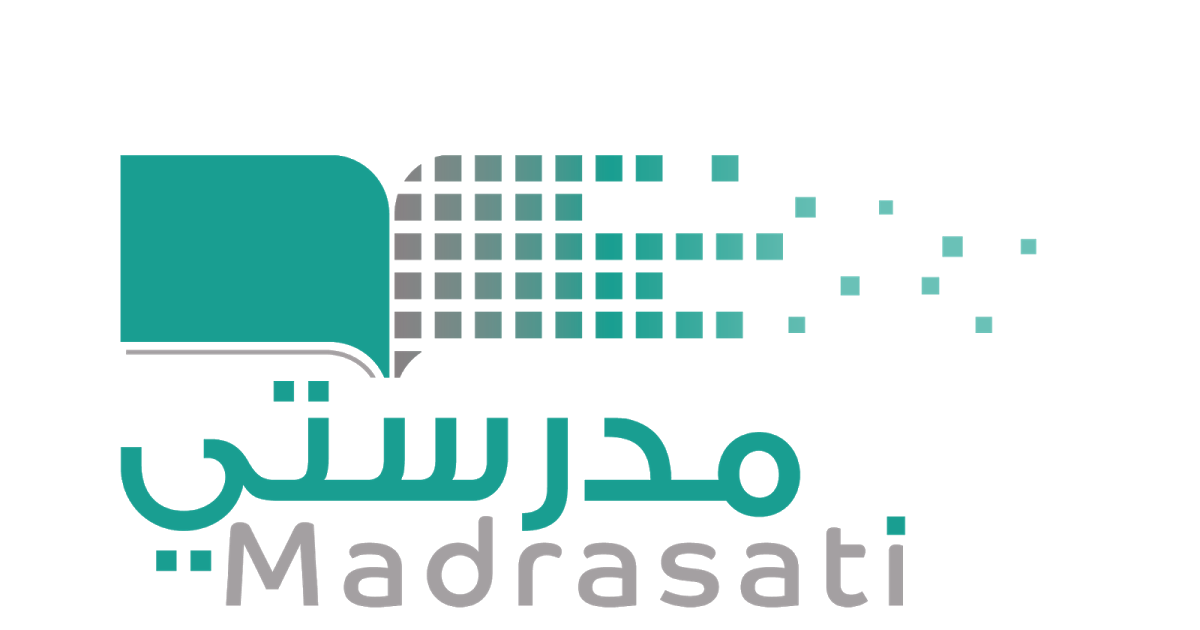 خبرات 
سابقة
التقويم
الشرح
اسكشف
التهيئة
الواجب
الاهداف
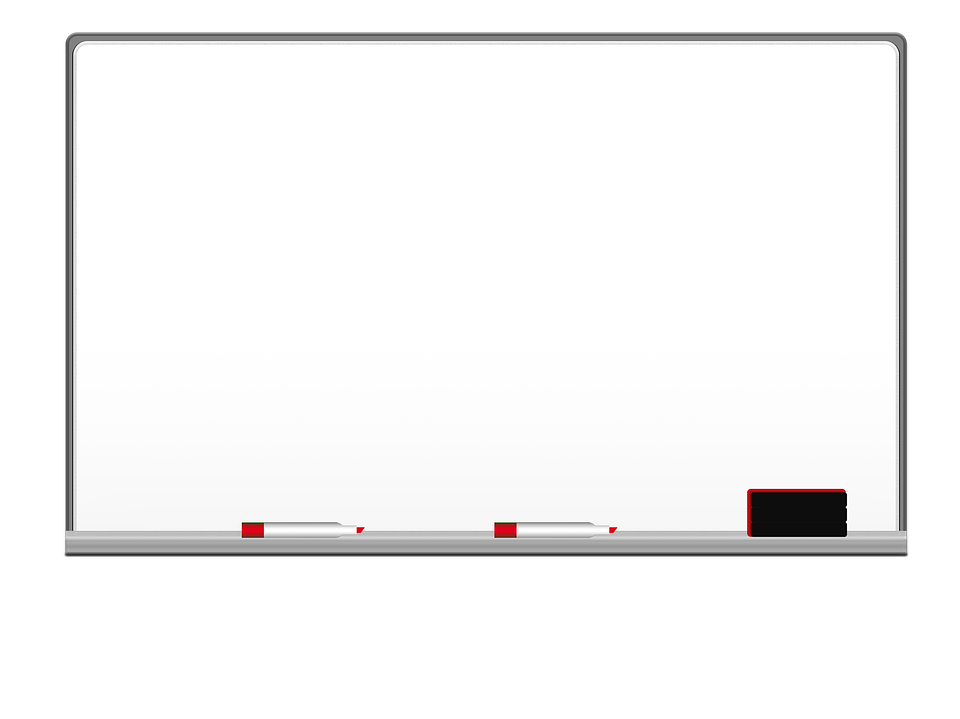 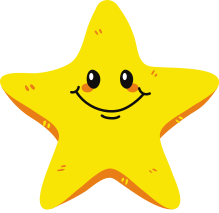 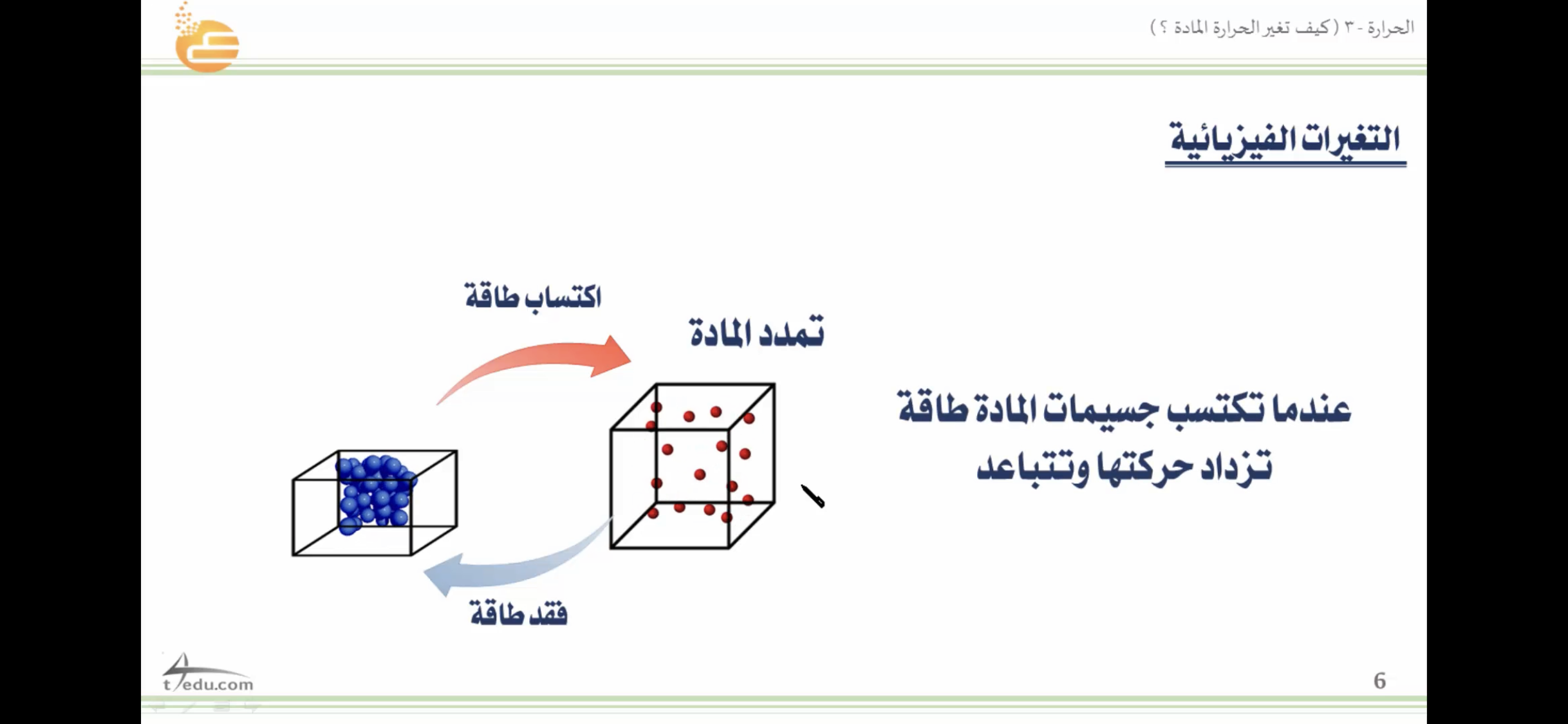 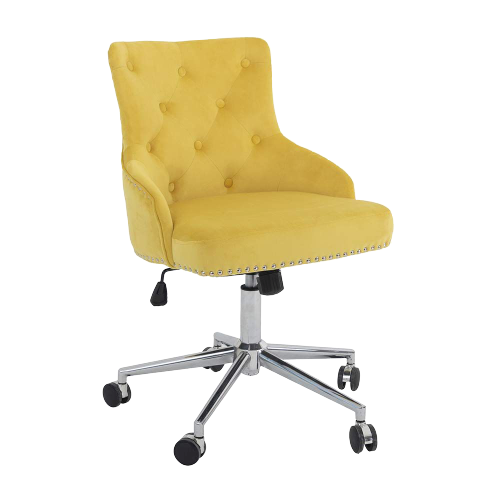 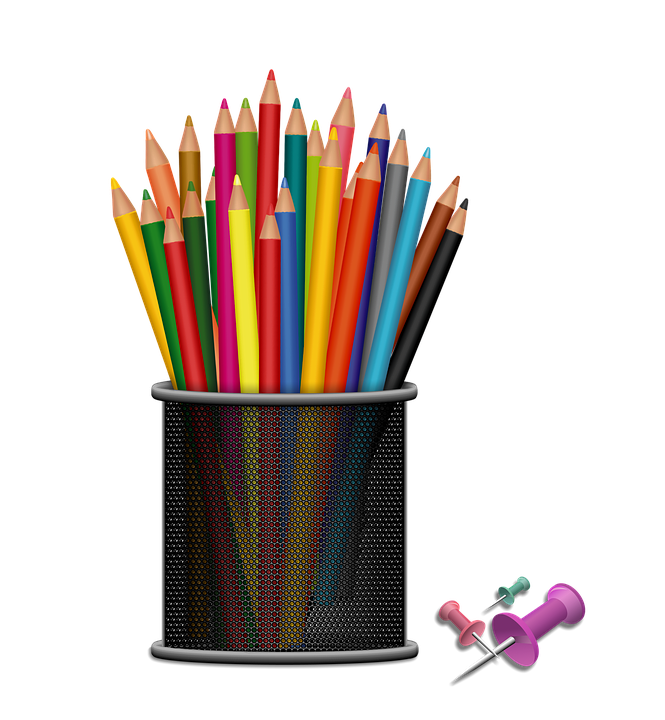 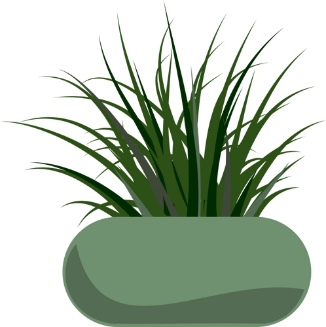 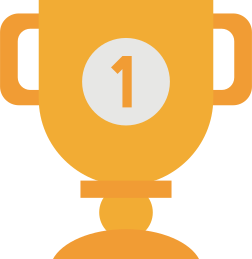 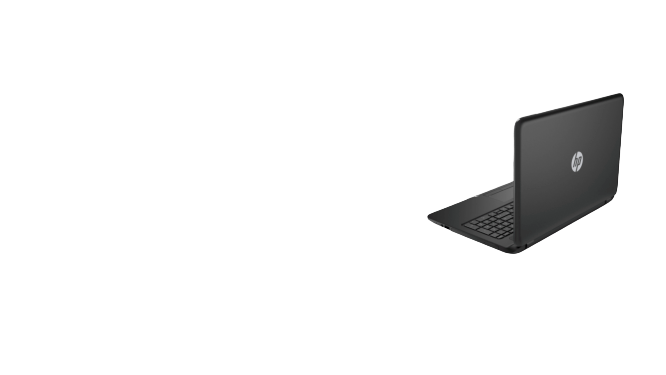 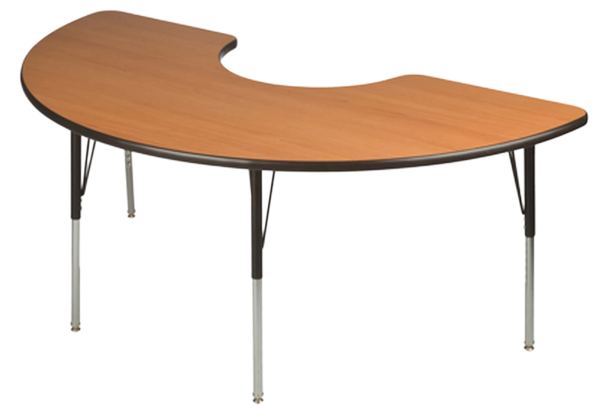 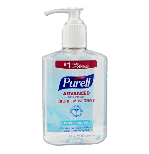 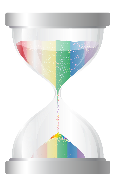 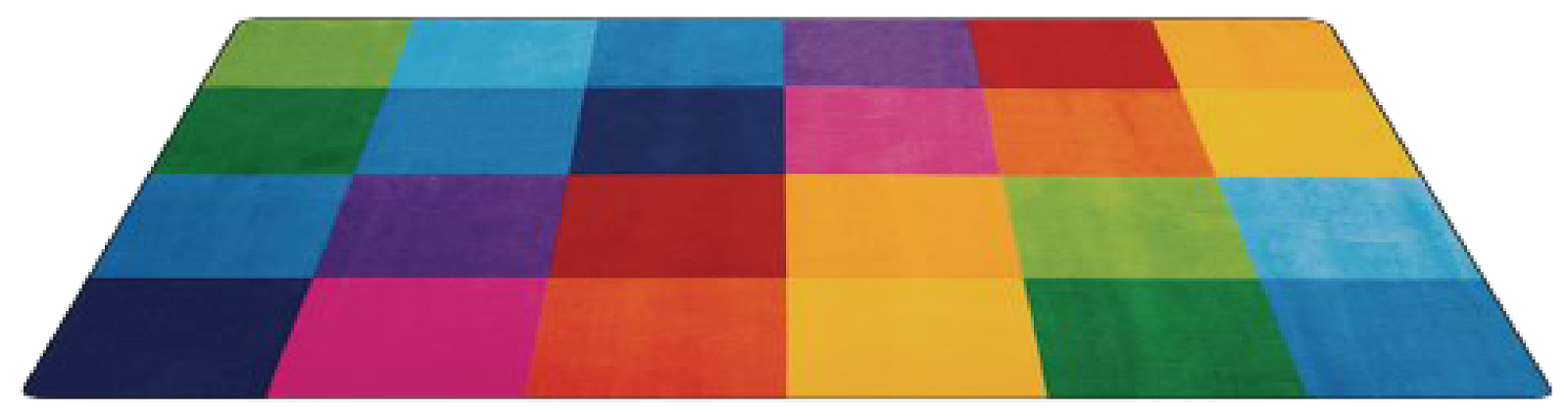 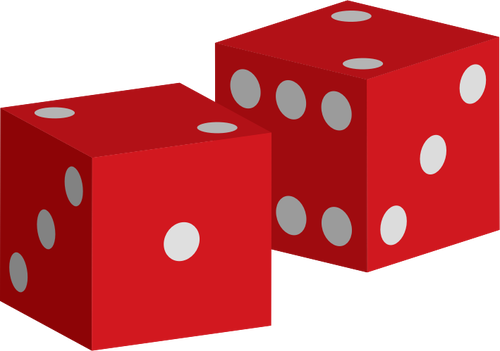 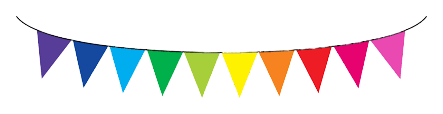 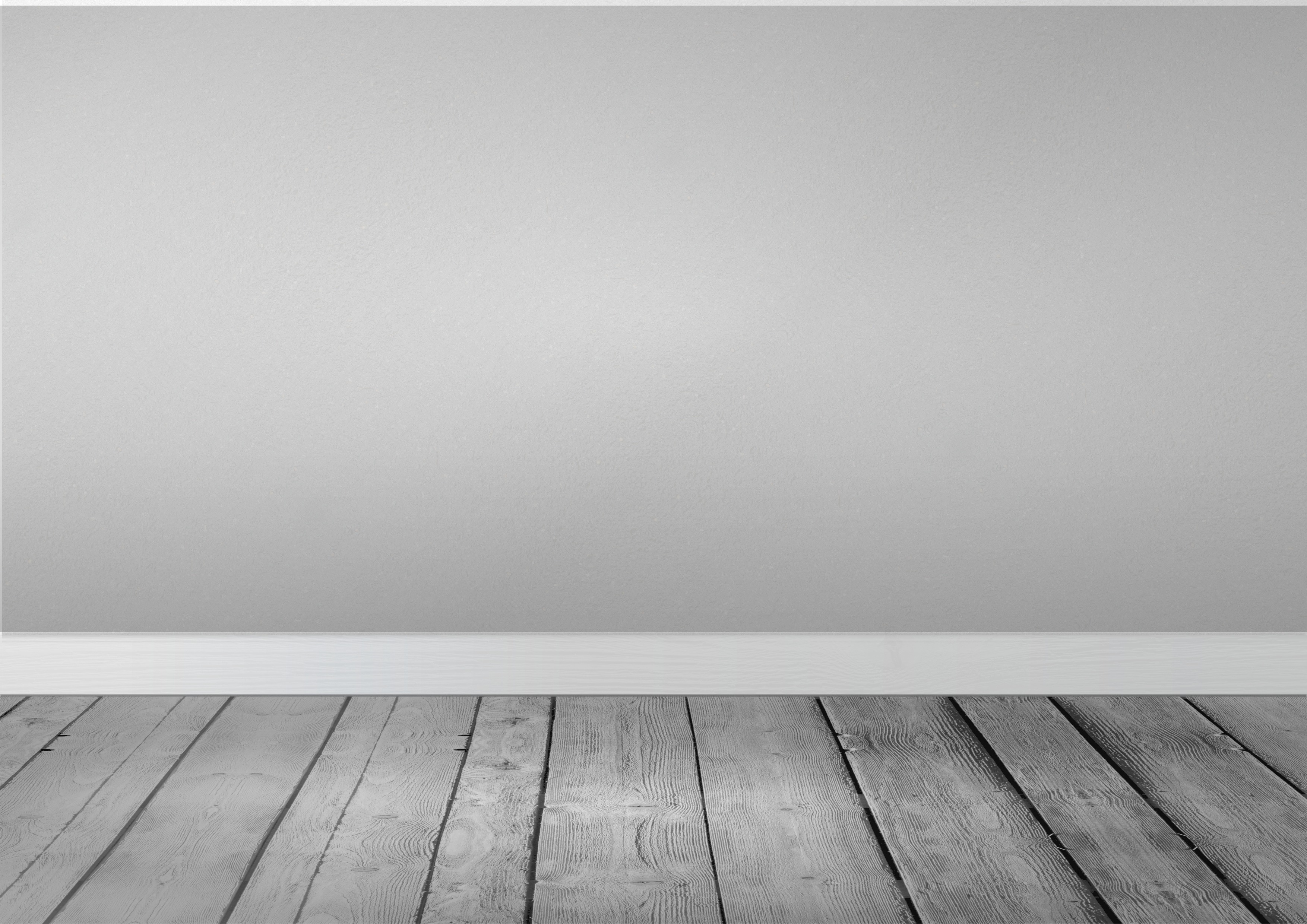 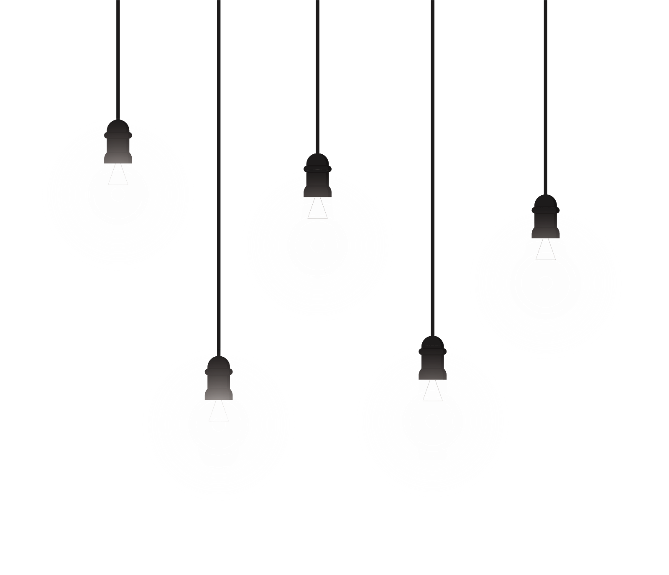 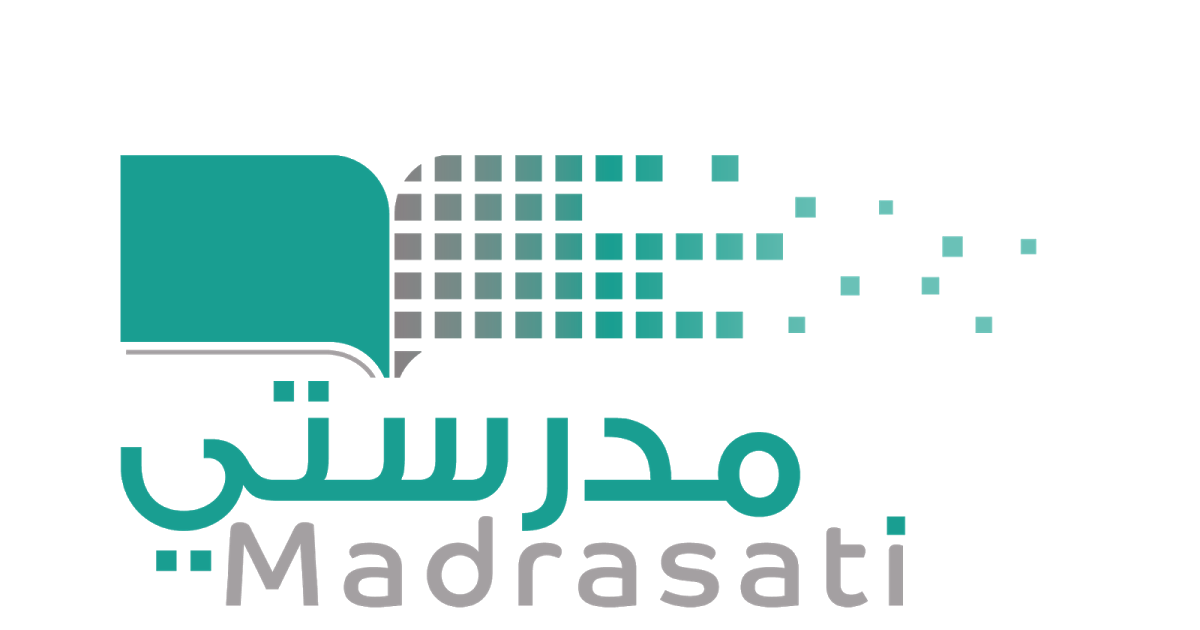 خبرات 
سابقة
التقويم
الشرح
اسكشف
التهيئة
الواجب
الاهداف
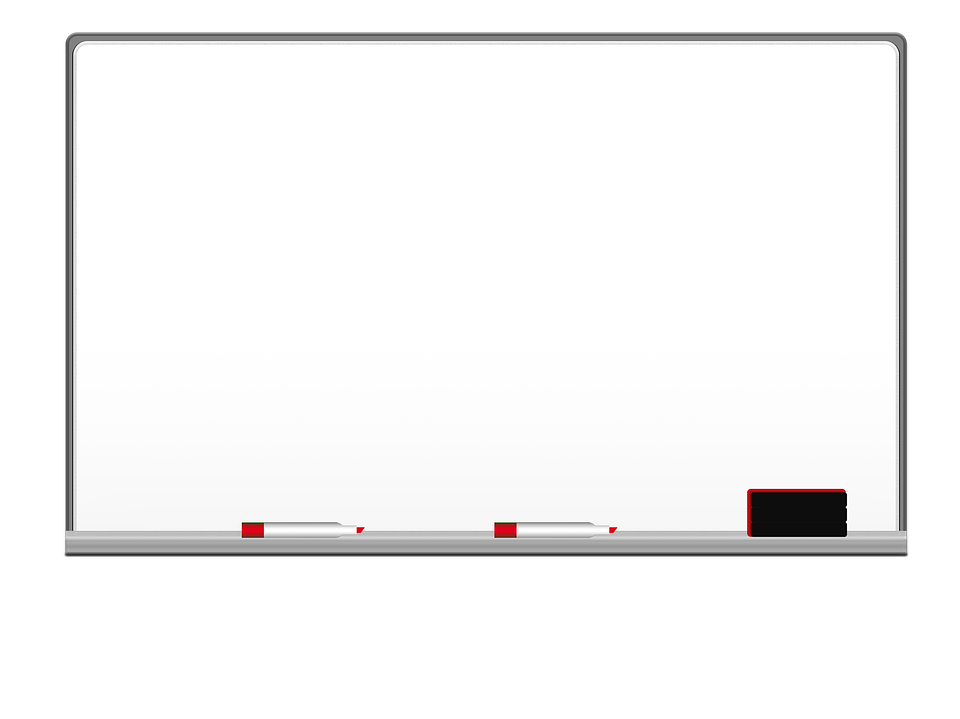 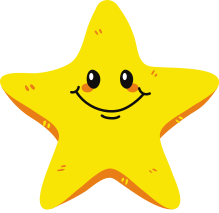 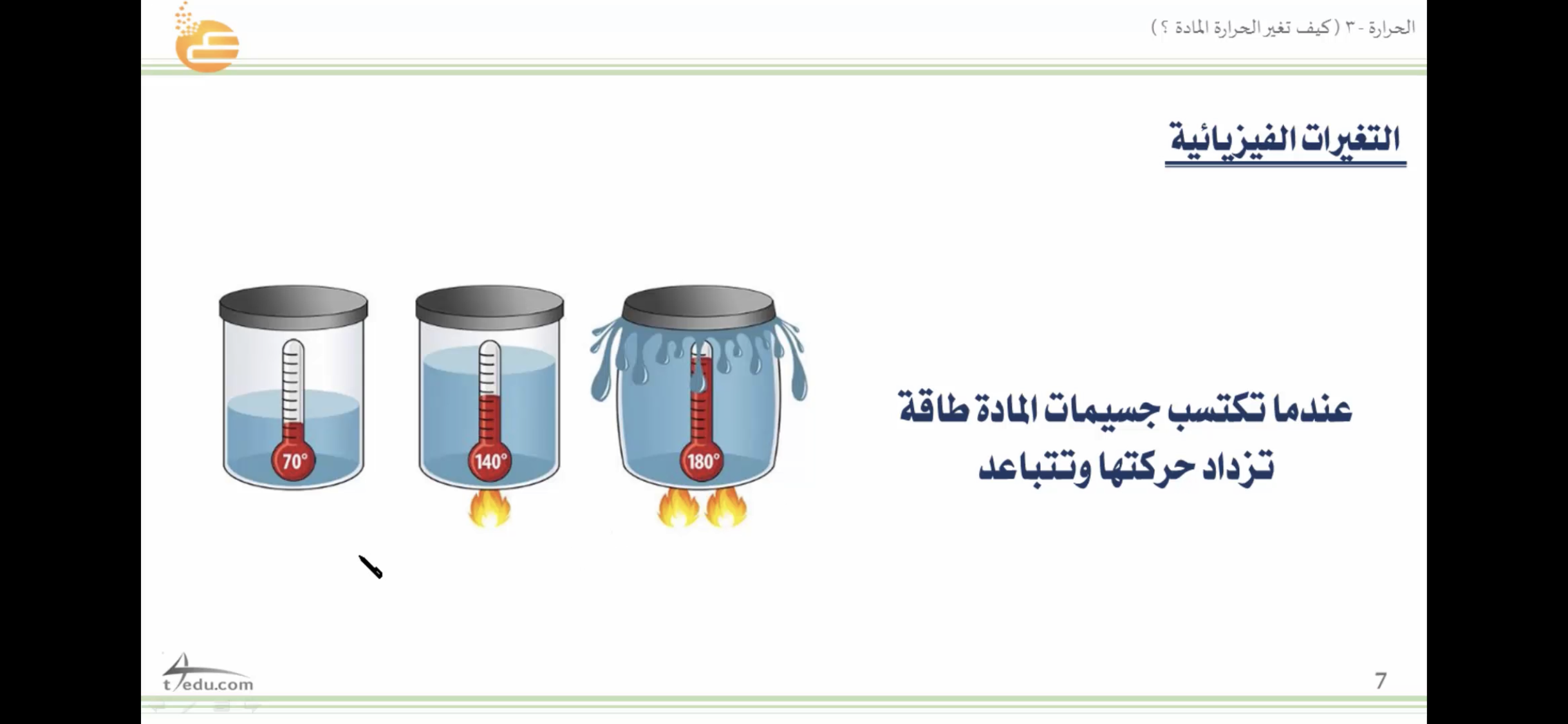 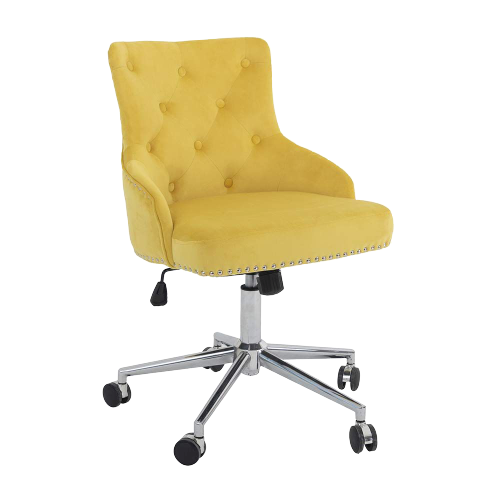 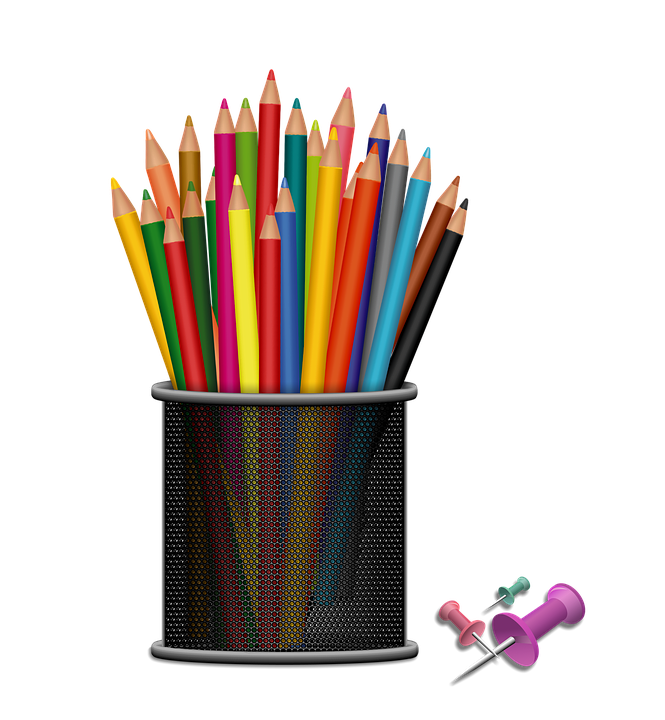 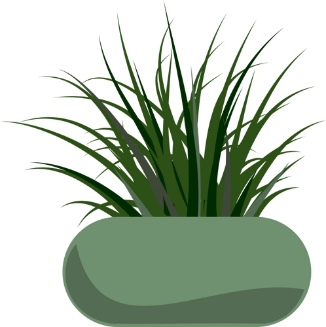 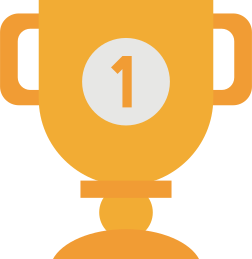 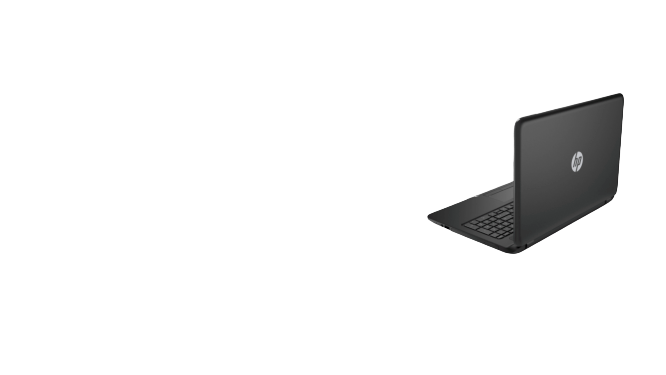 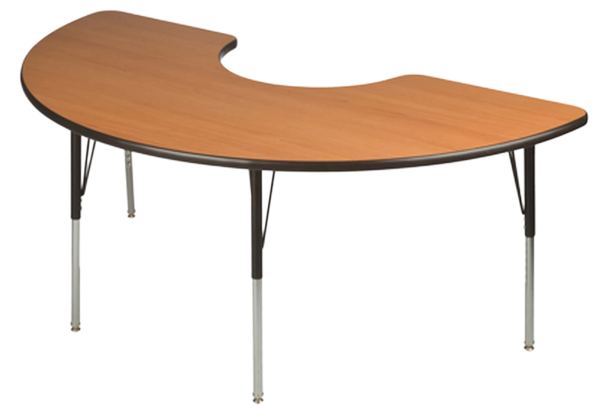 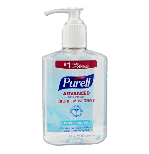 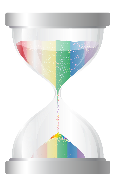 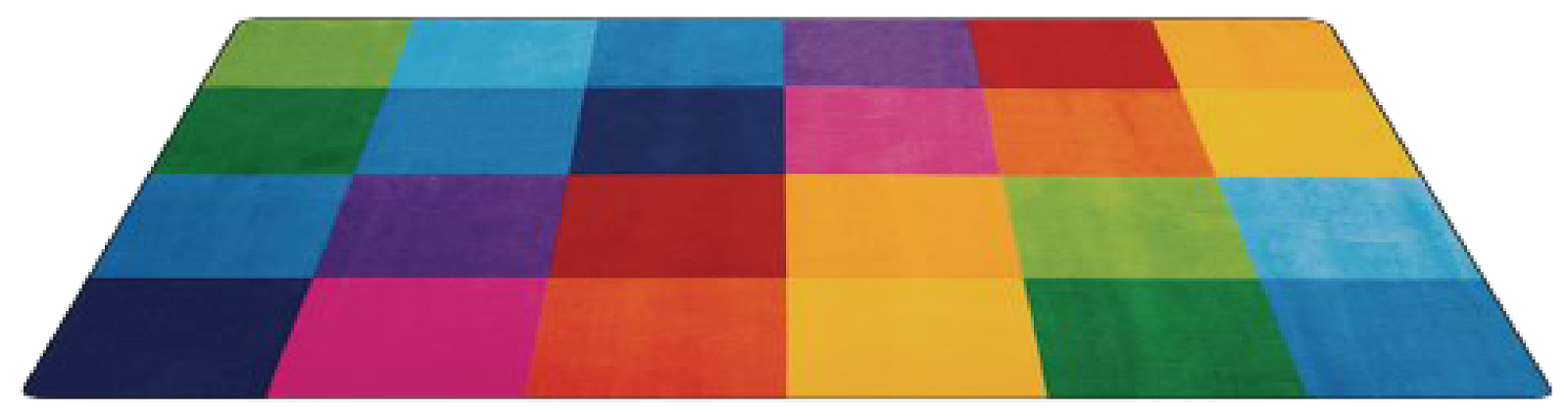 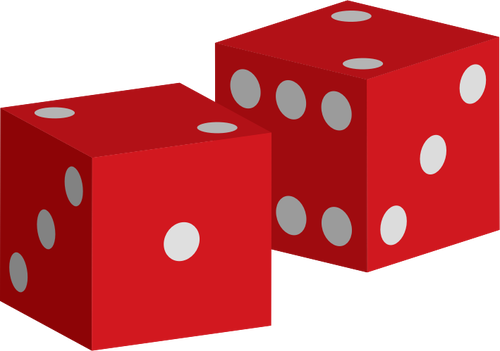 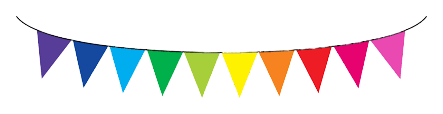 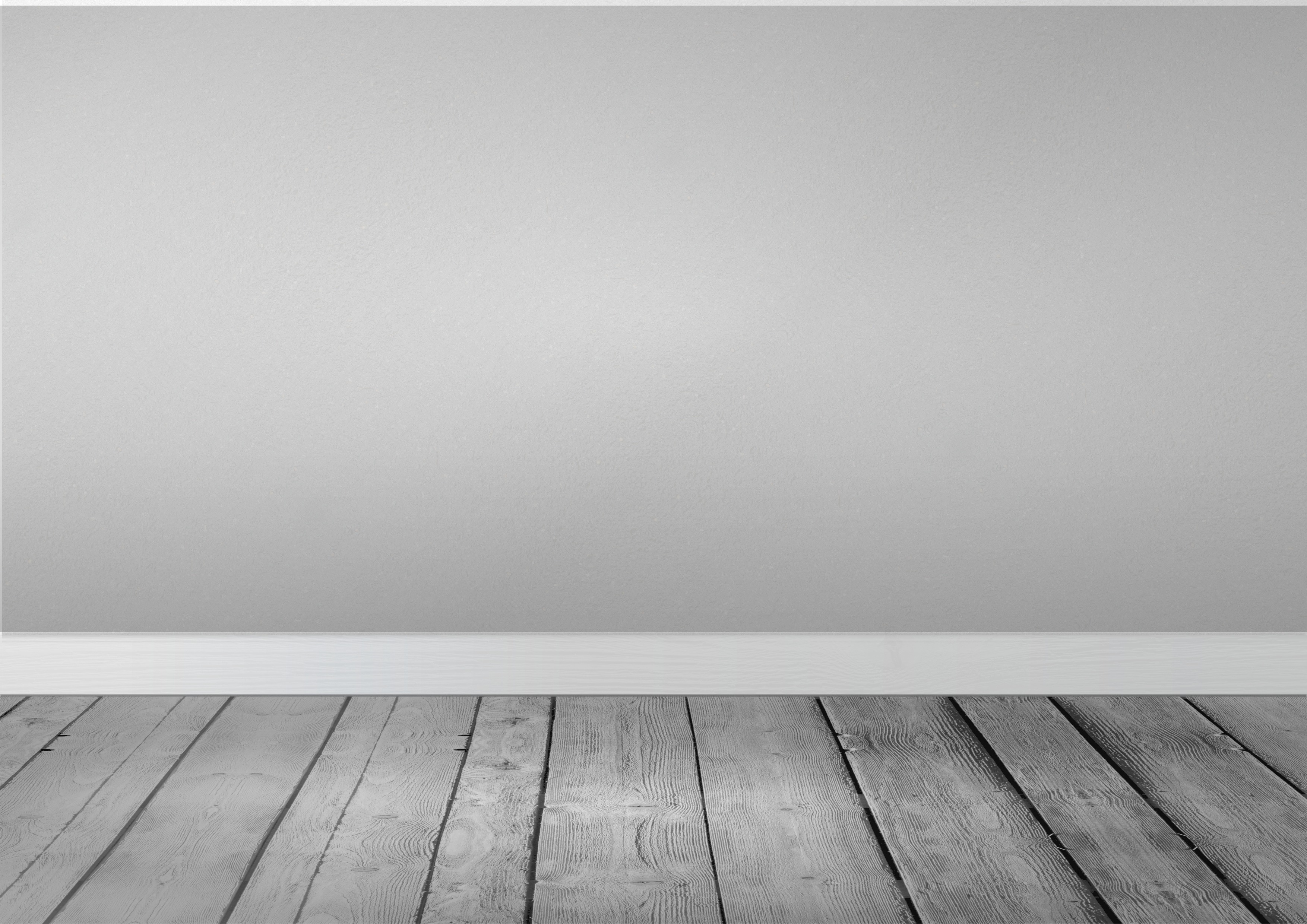 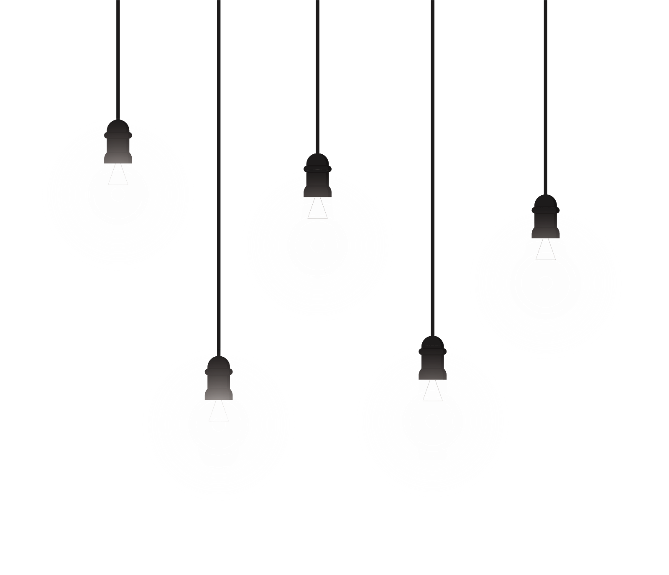 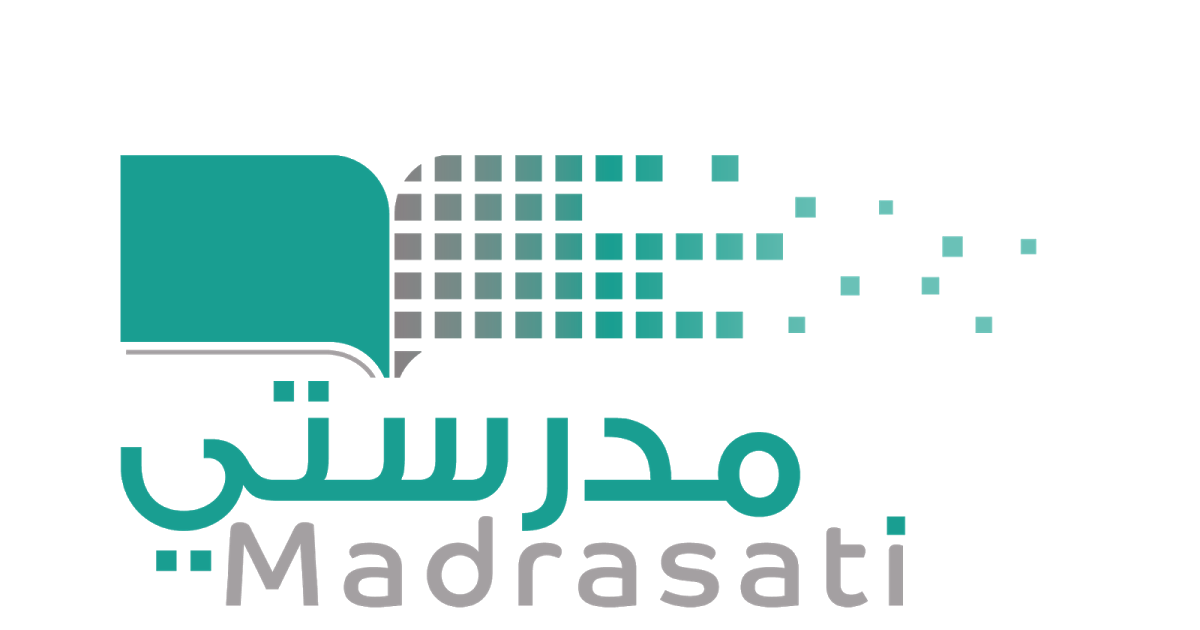 خبرات 
سابقة
التقويم
الشرح
اسكشف
التهيئة
الواجب
الاهداف
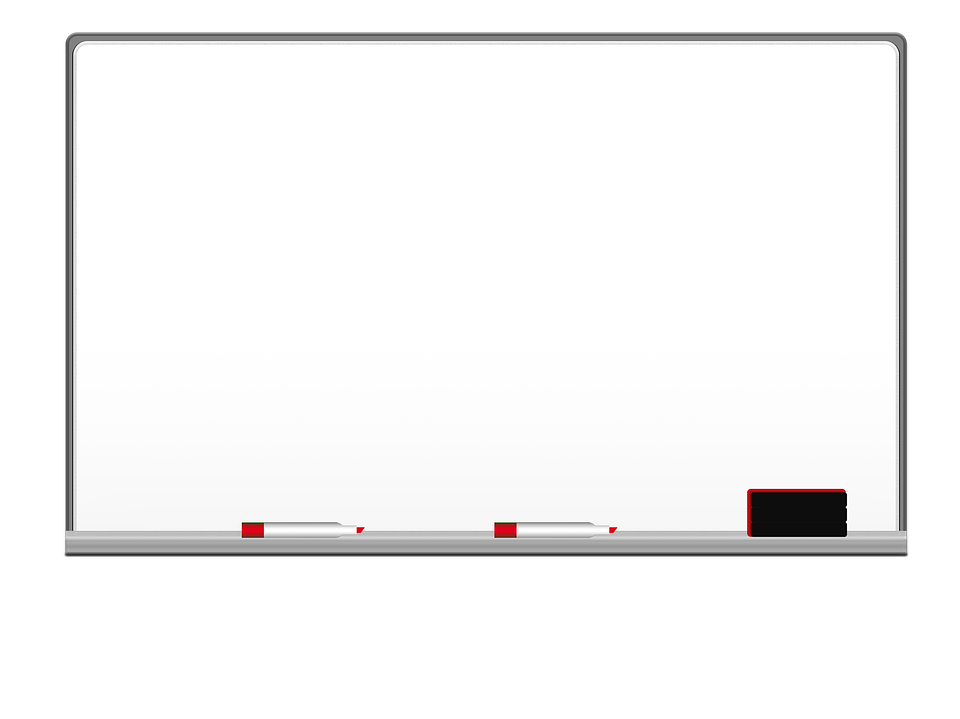 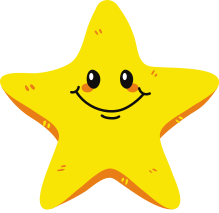 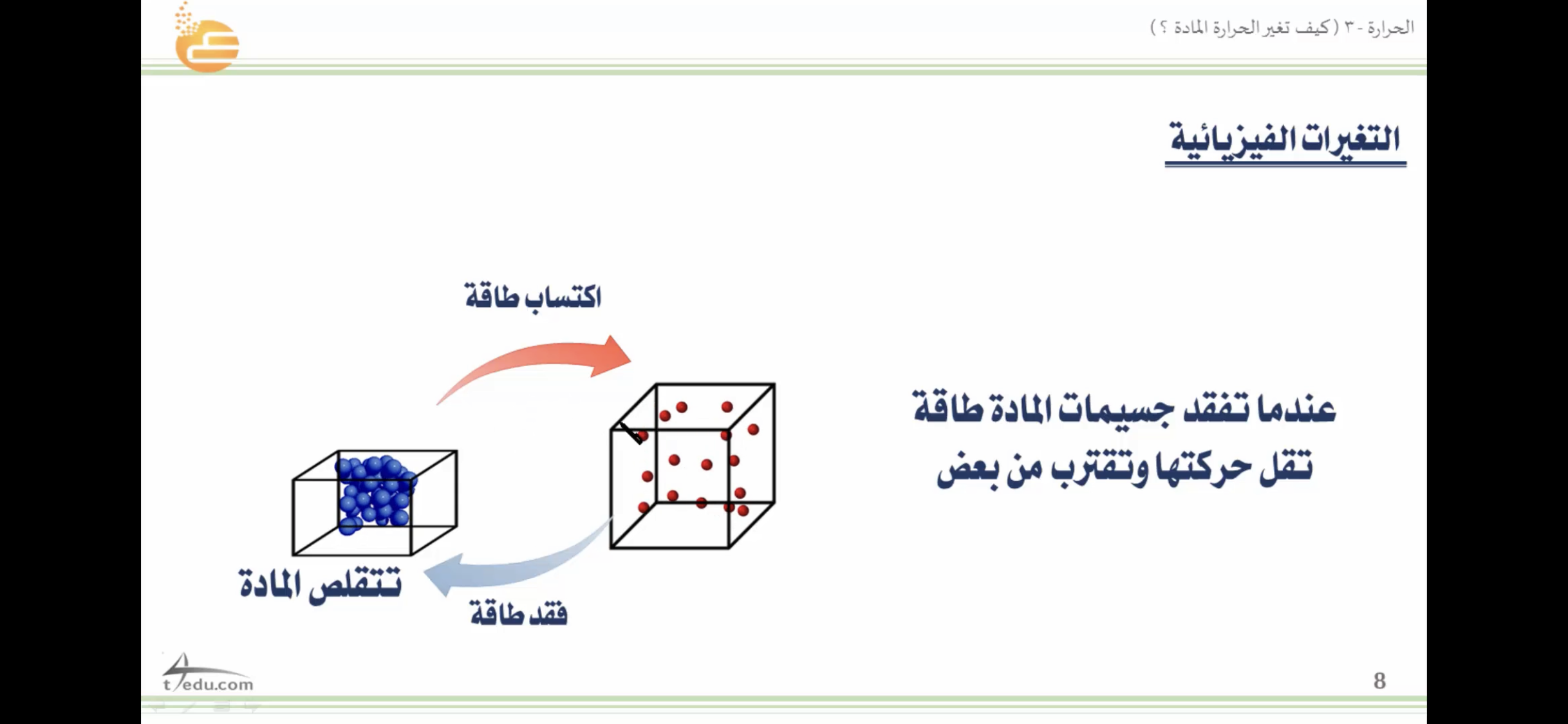 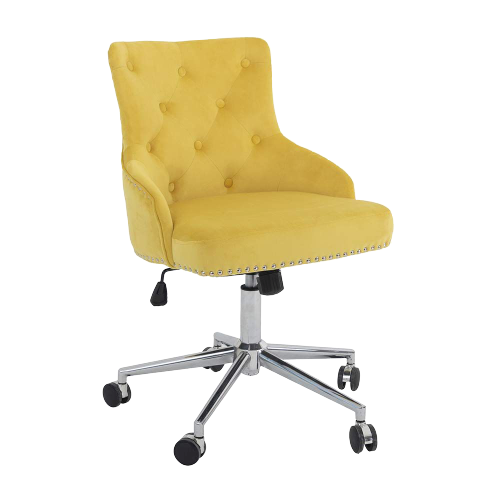 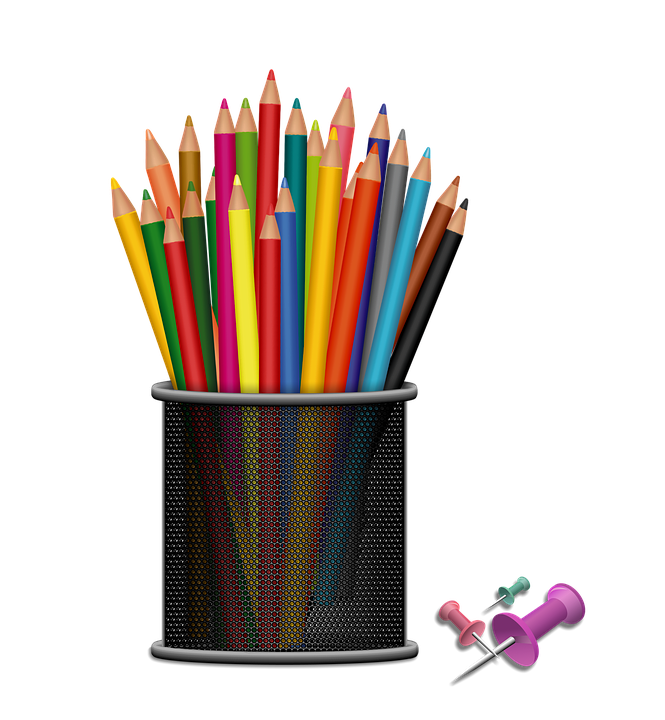 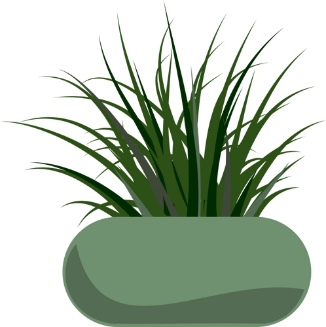 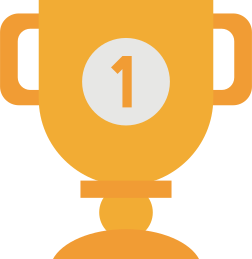 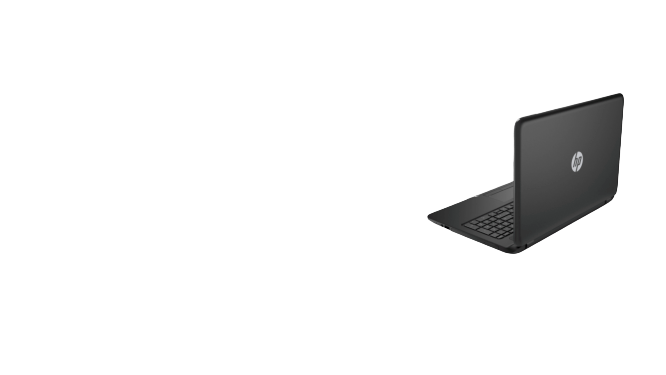 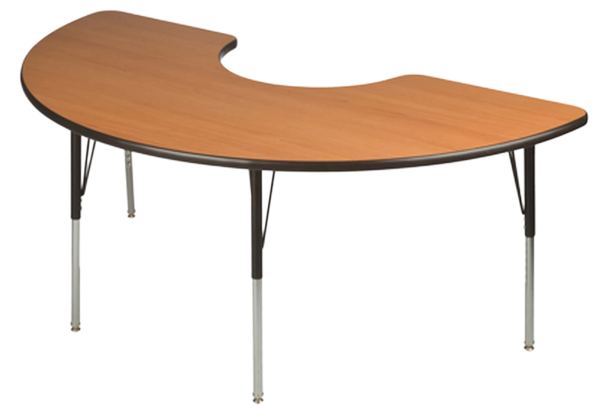 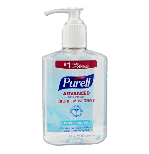 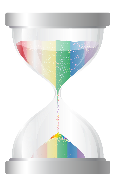 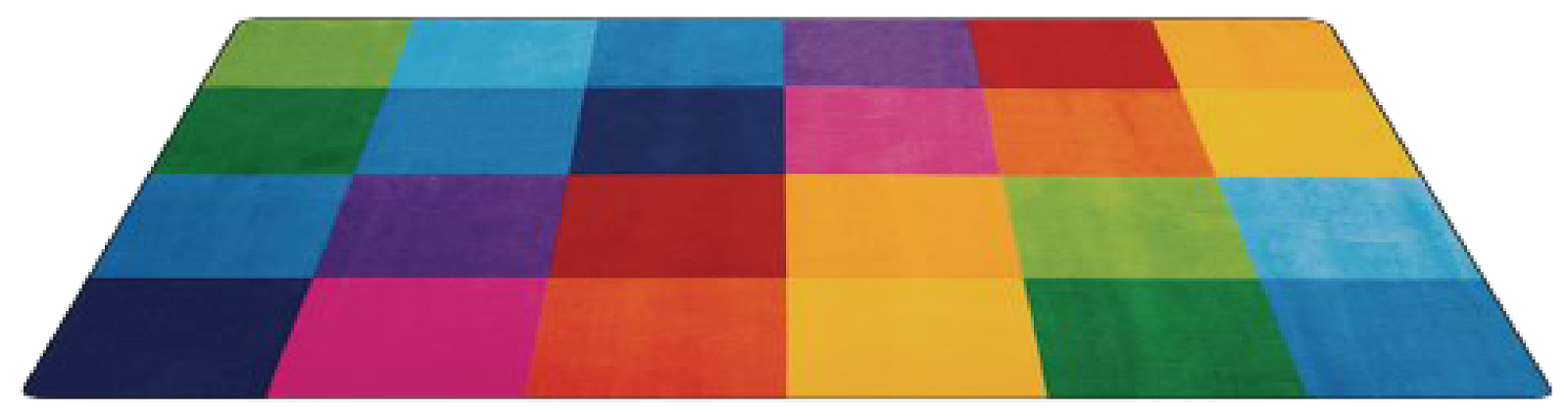 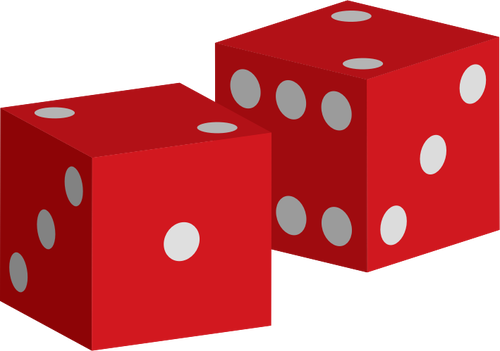 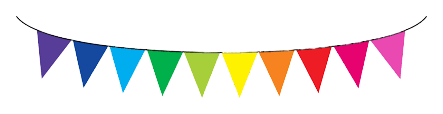 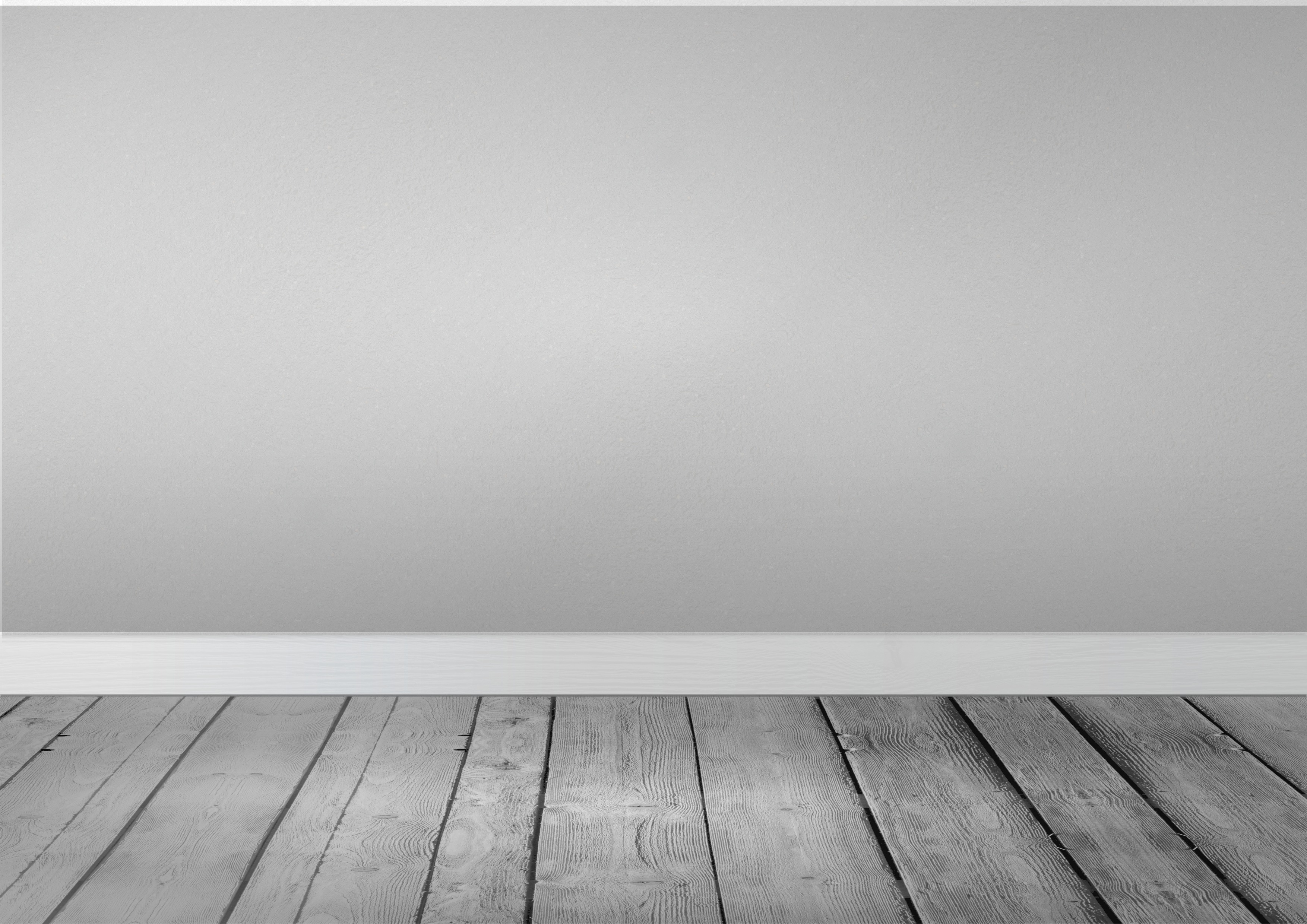 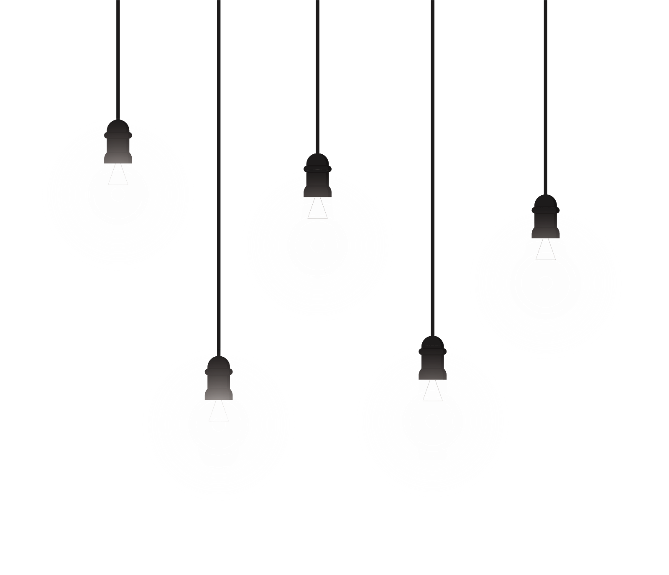 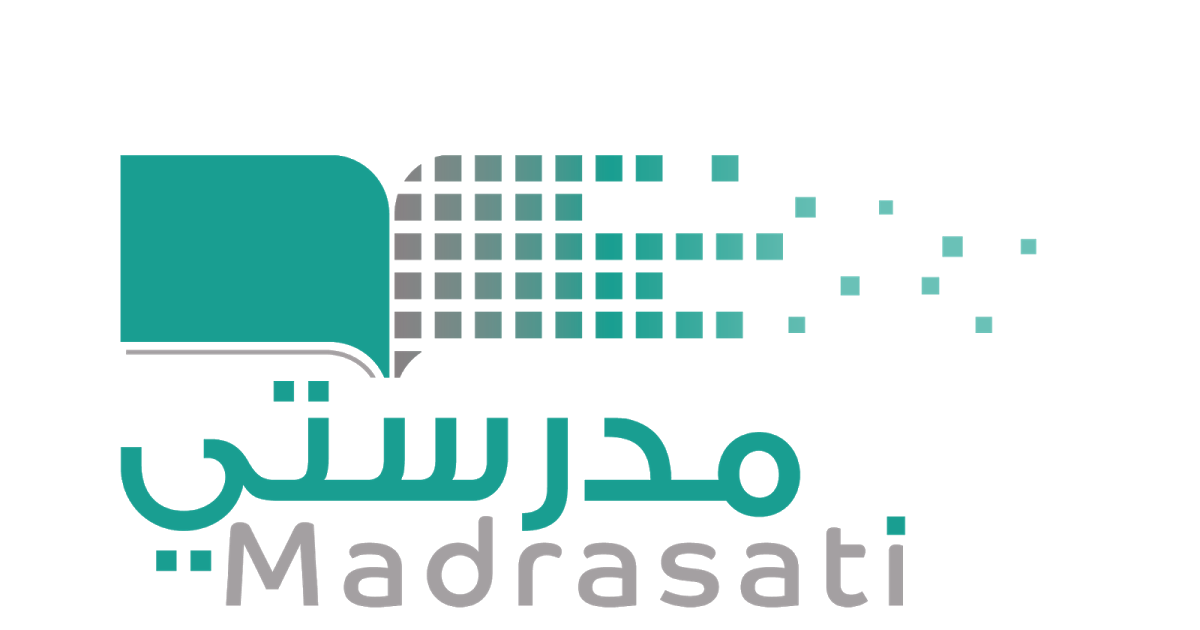 خبرات 
سابقة
التقويم
الشرح
اسكشف
التهيئة
الواجب
الاهداف
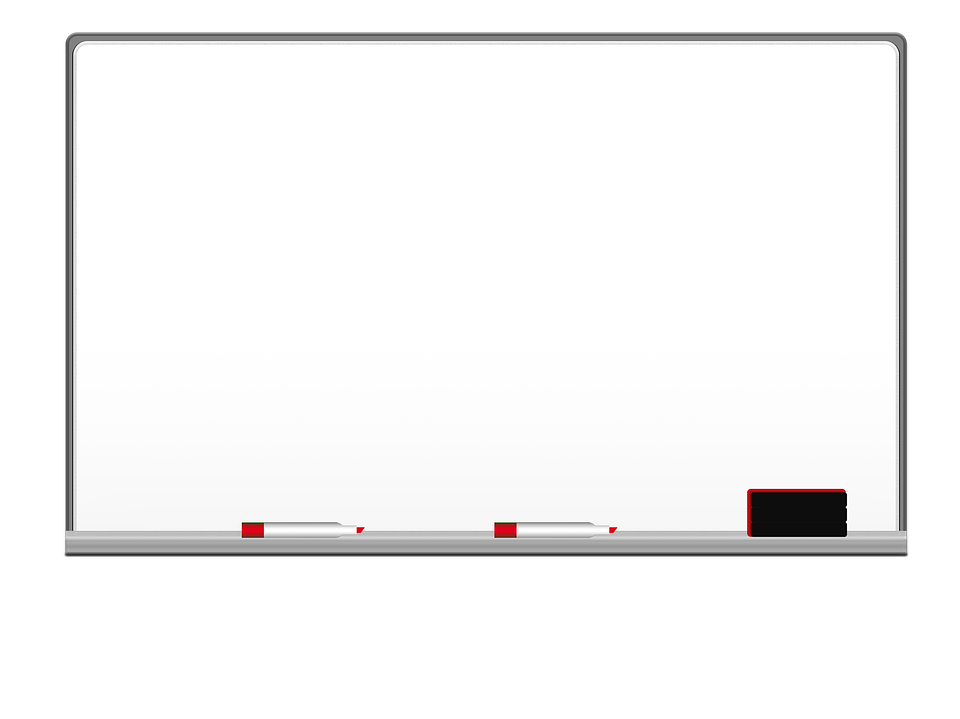 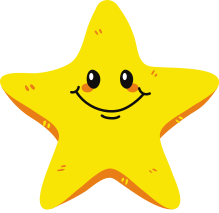 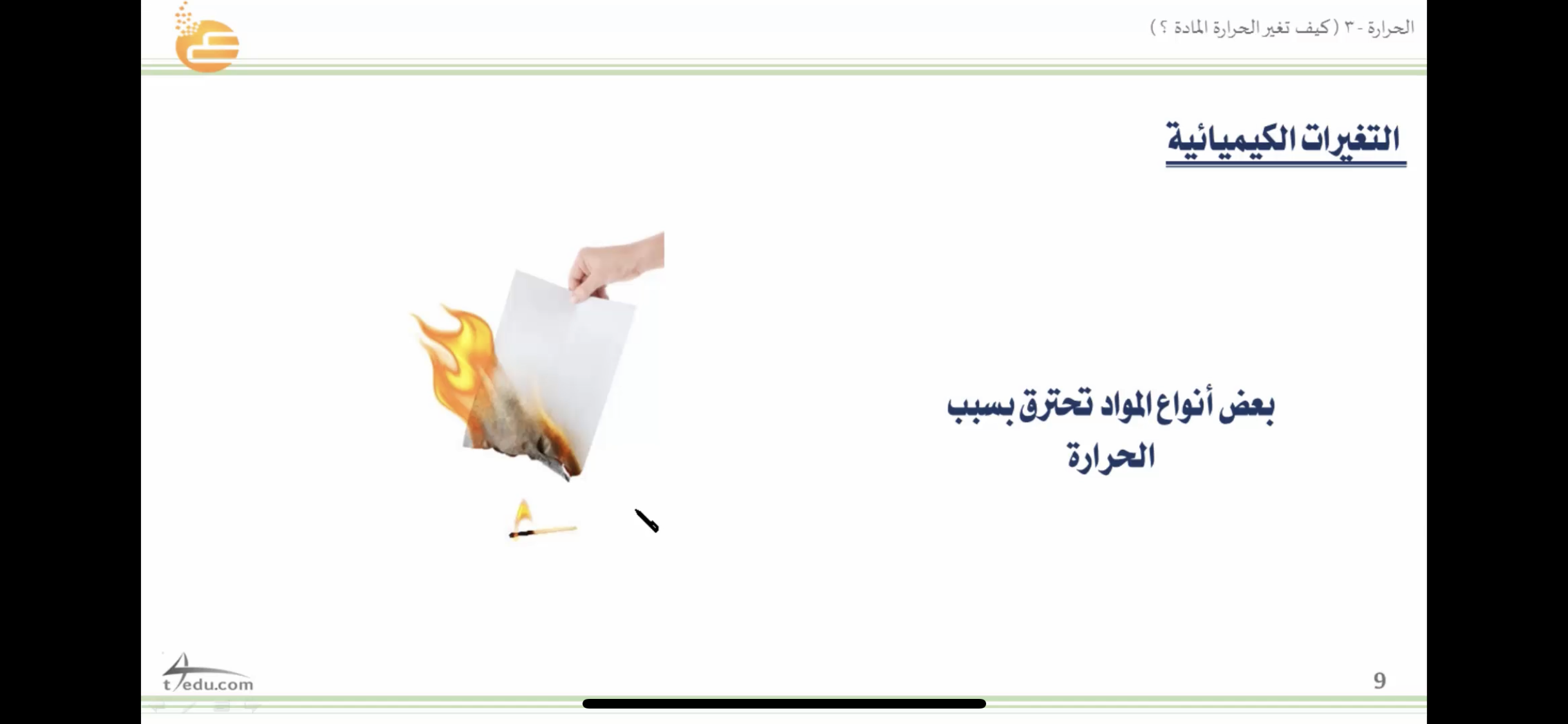 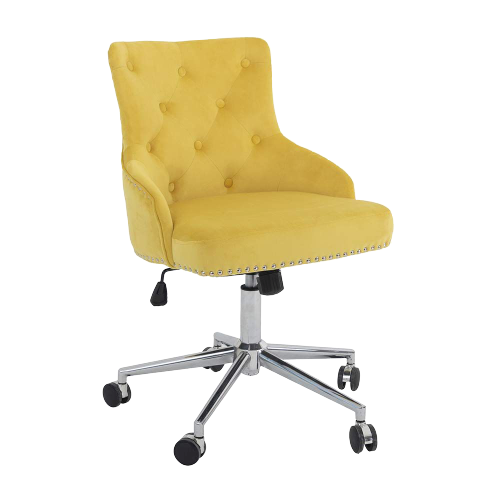 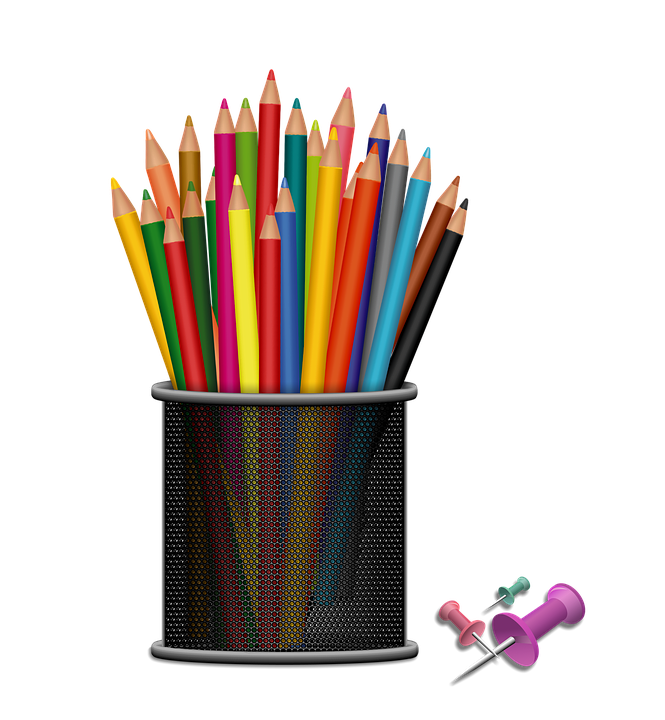 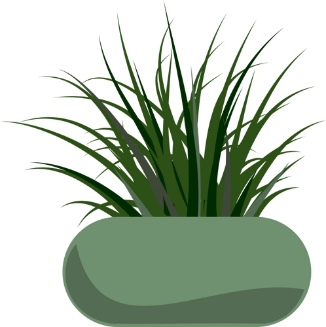 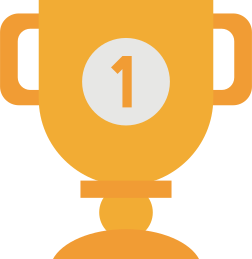 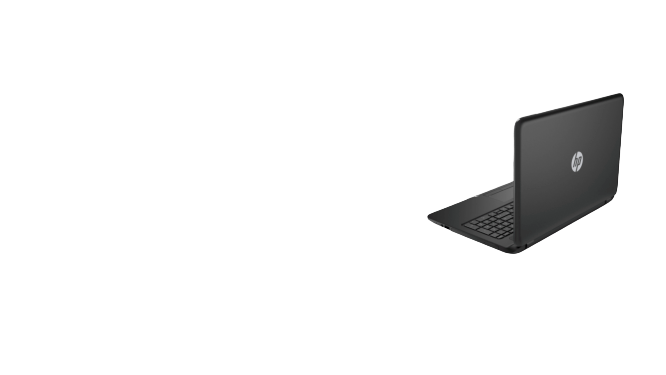 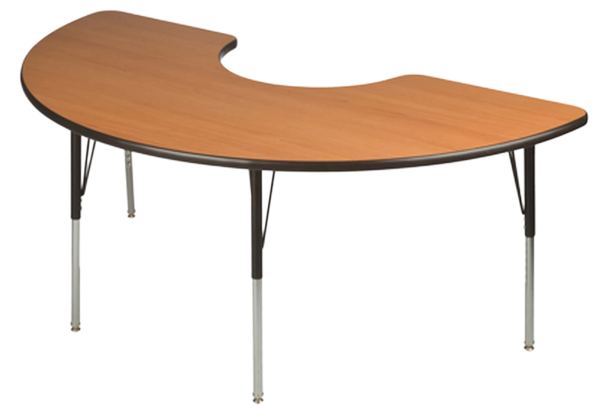 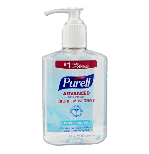 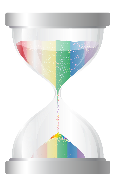 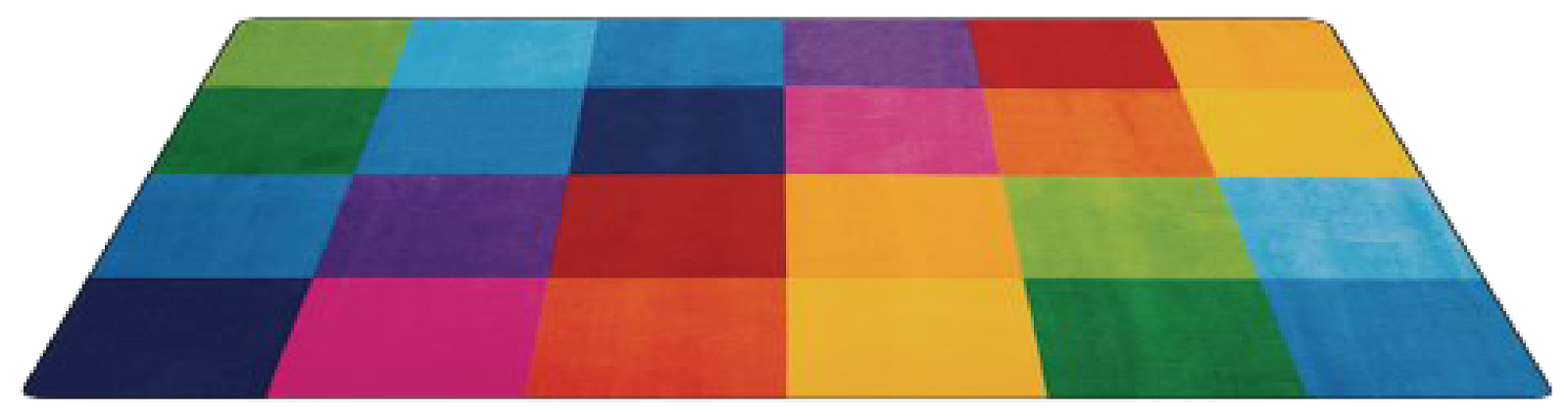 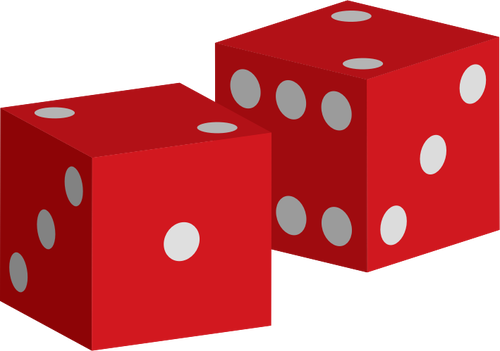 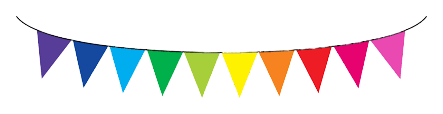 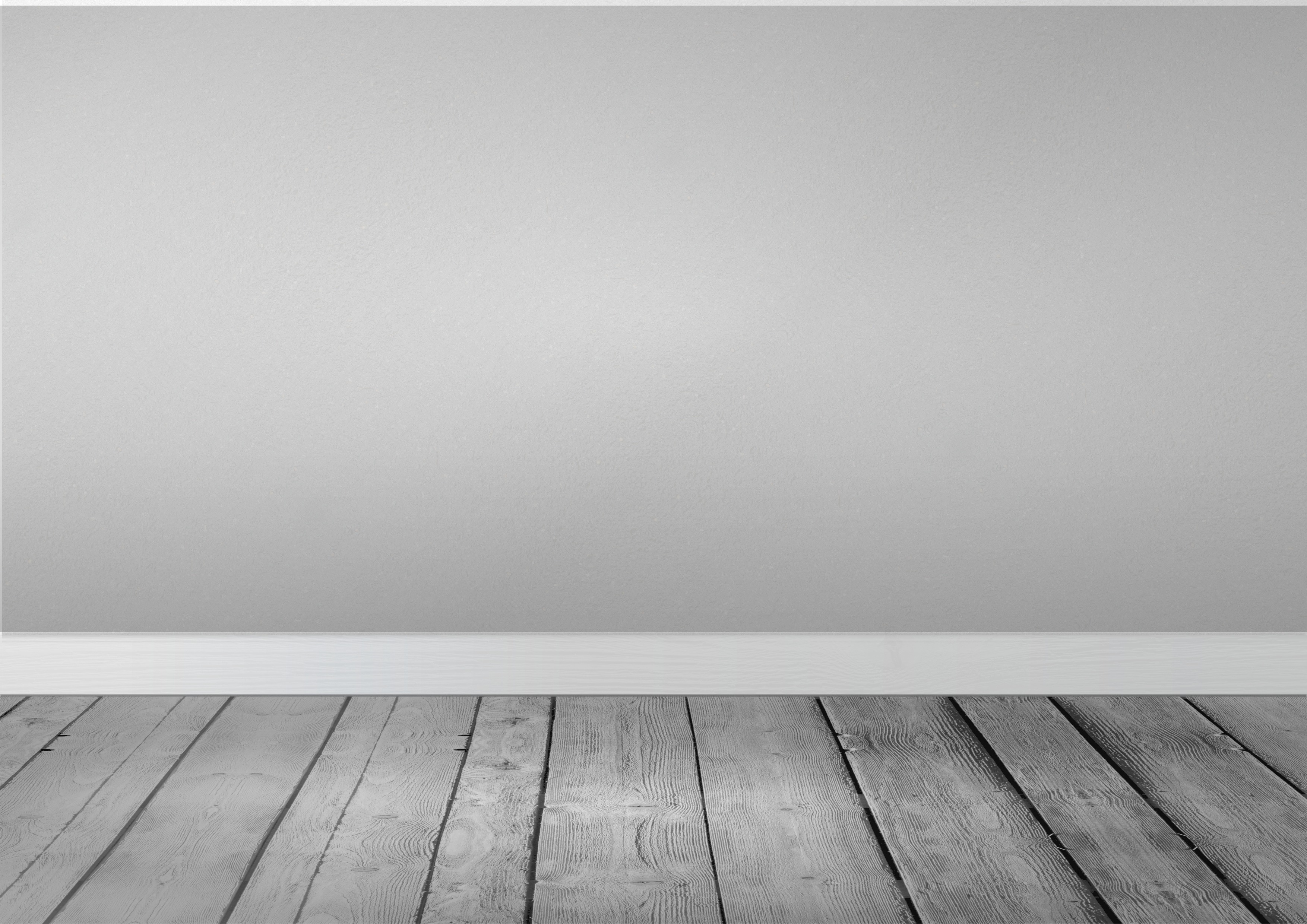 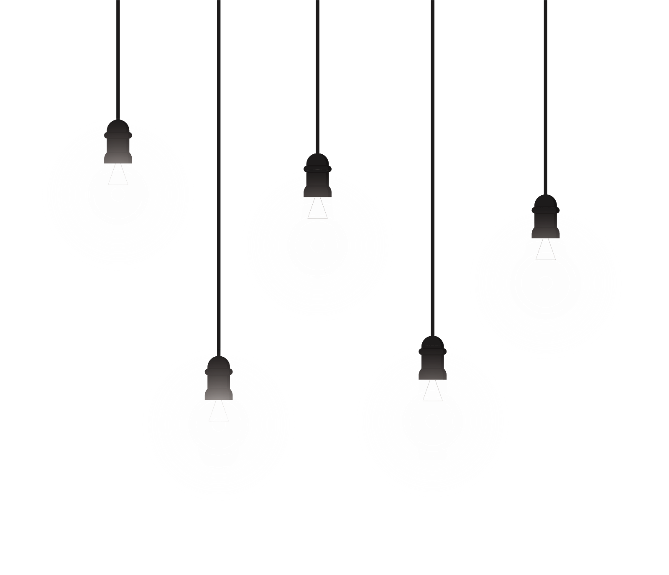 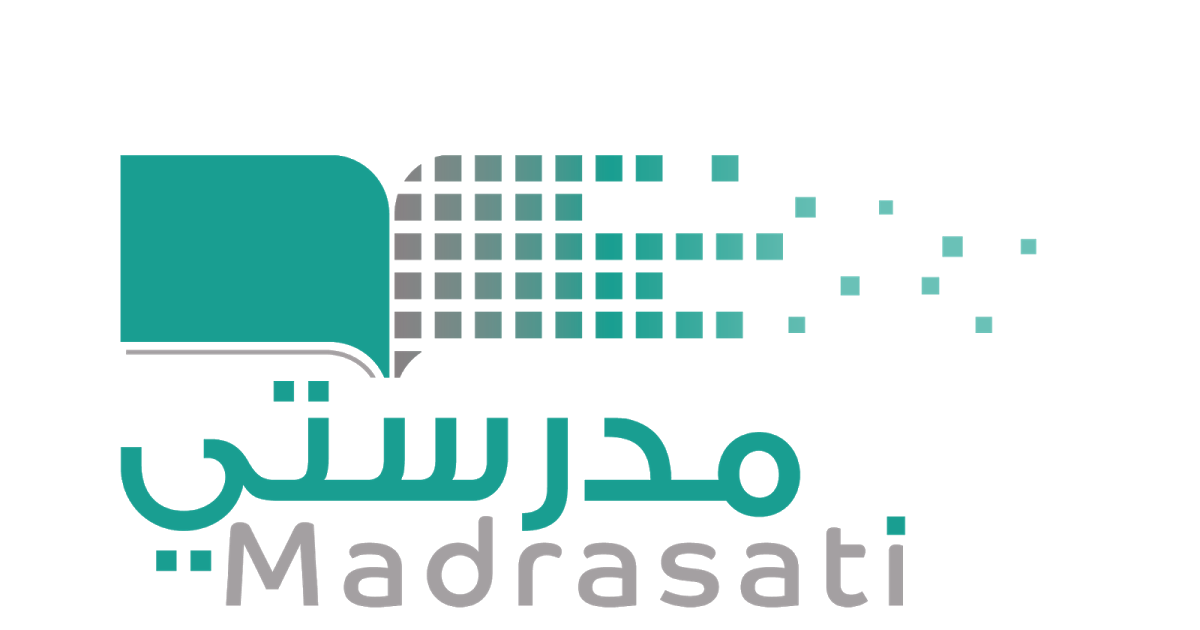 خبرات 
سابقة
التقويم
الشرح
اسكشف
التهيئة
الواجب
الاهداف
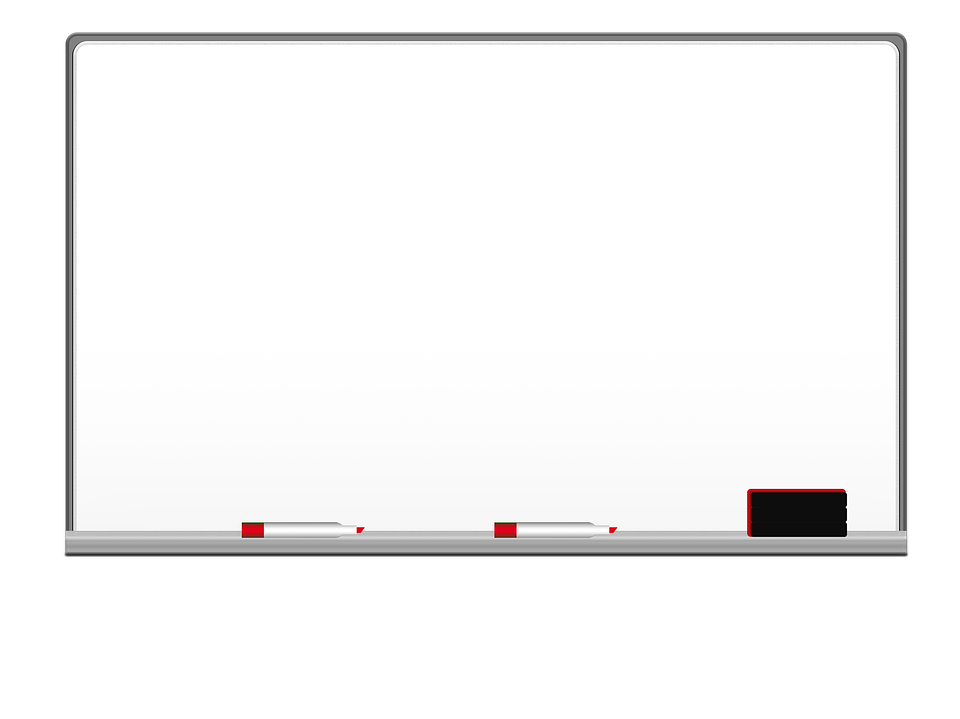 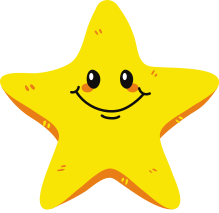 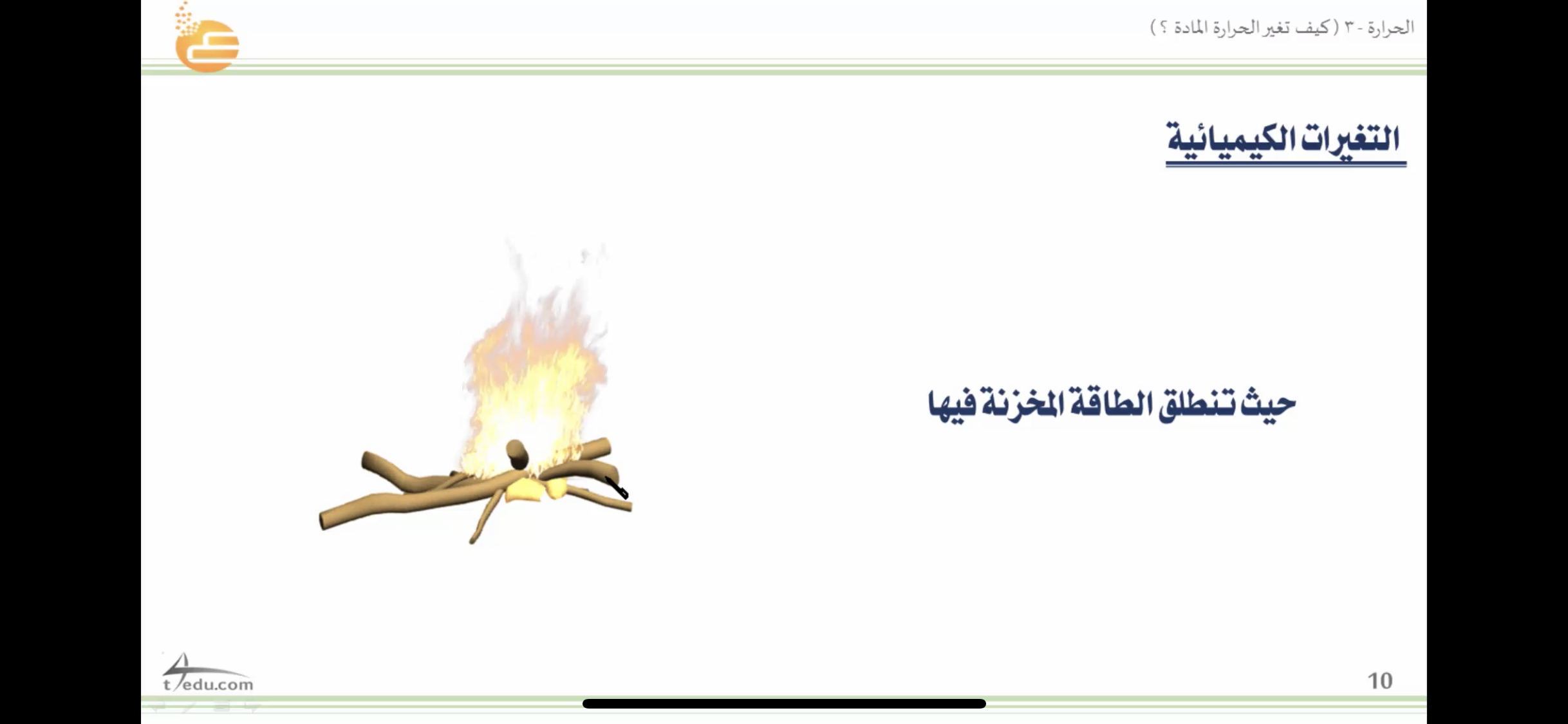 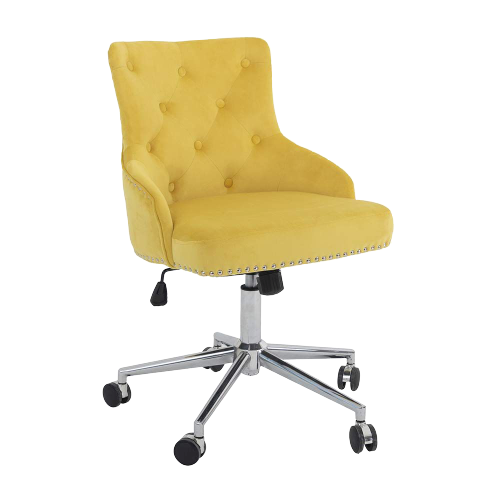 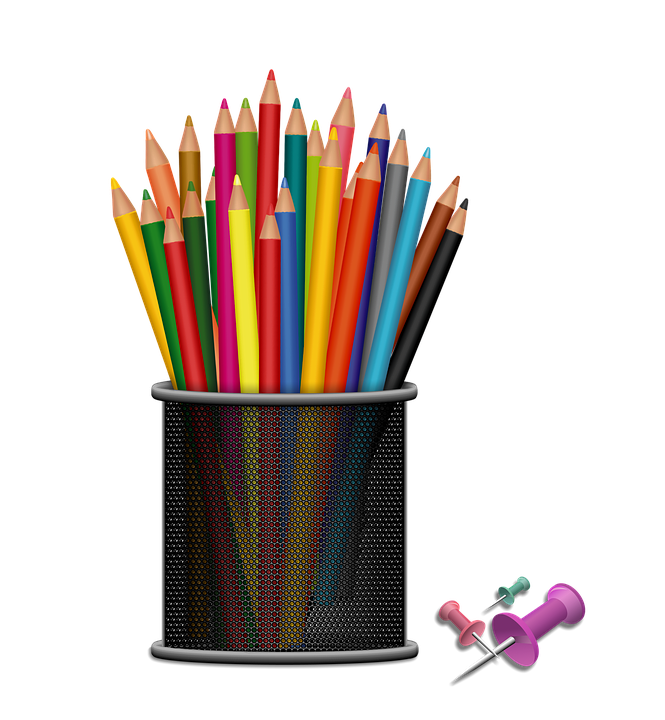 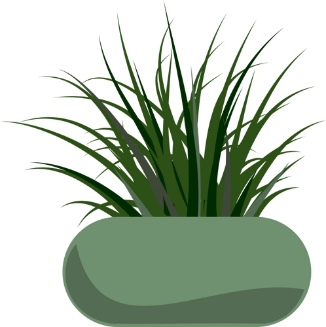 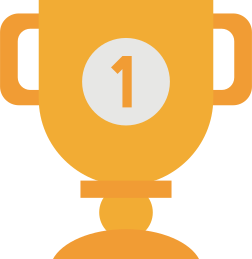 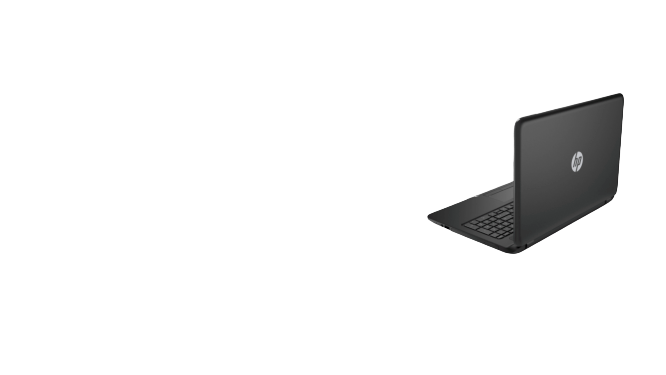 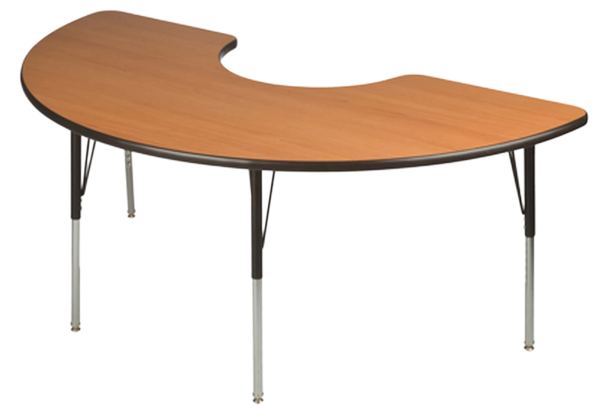 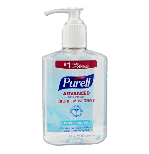 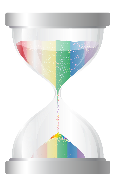 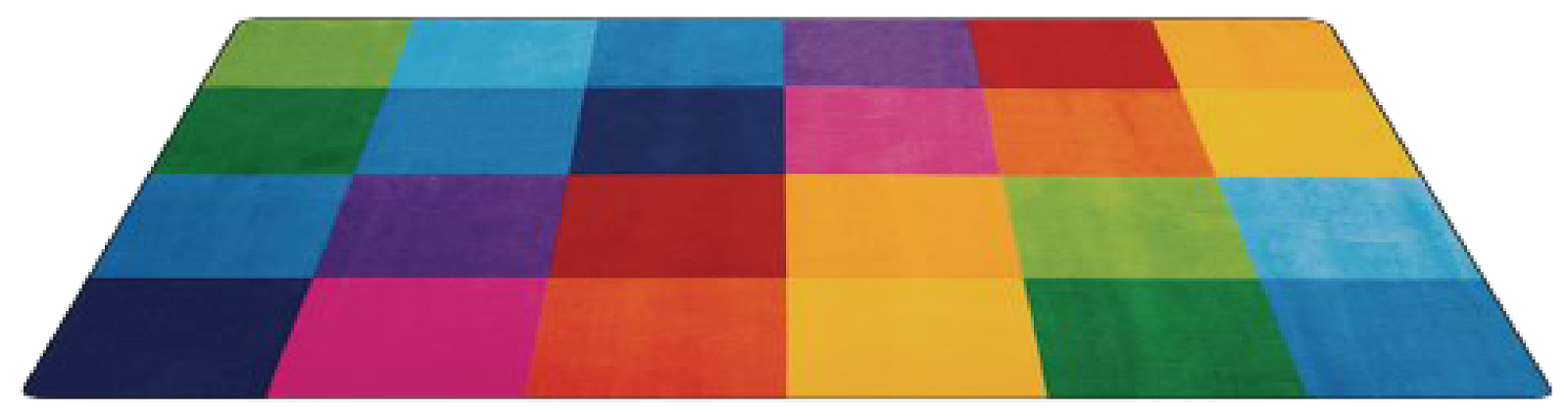 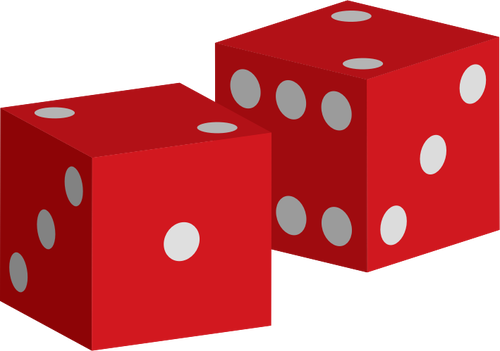 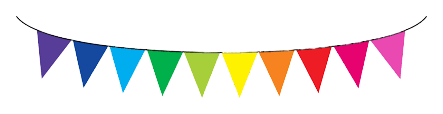 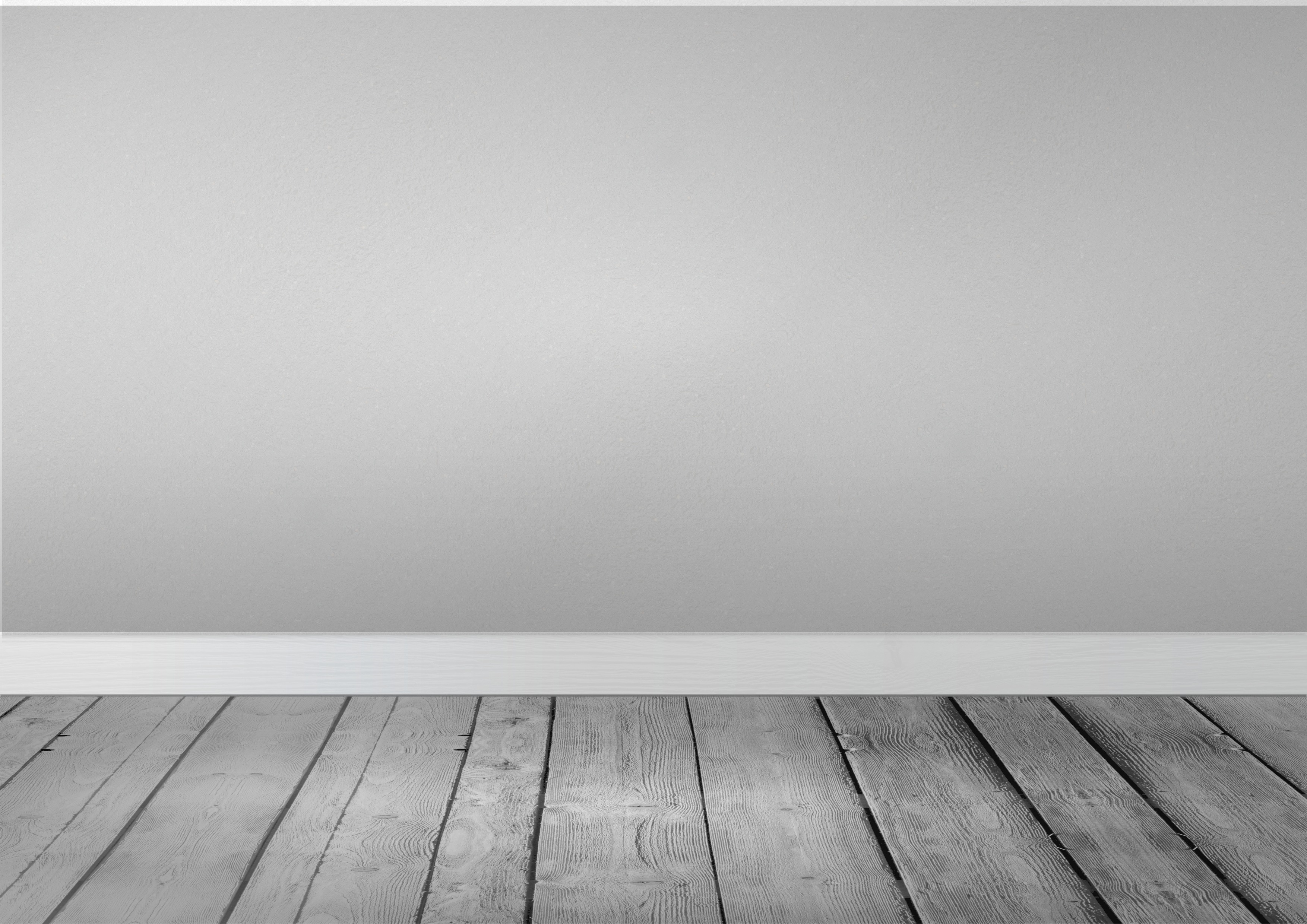 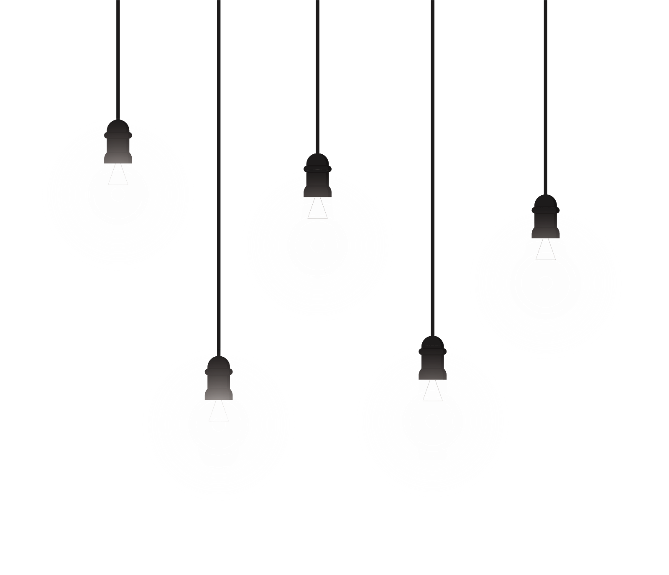 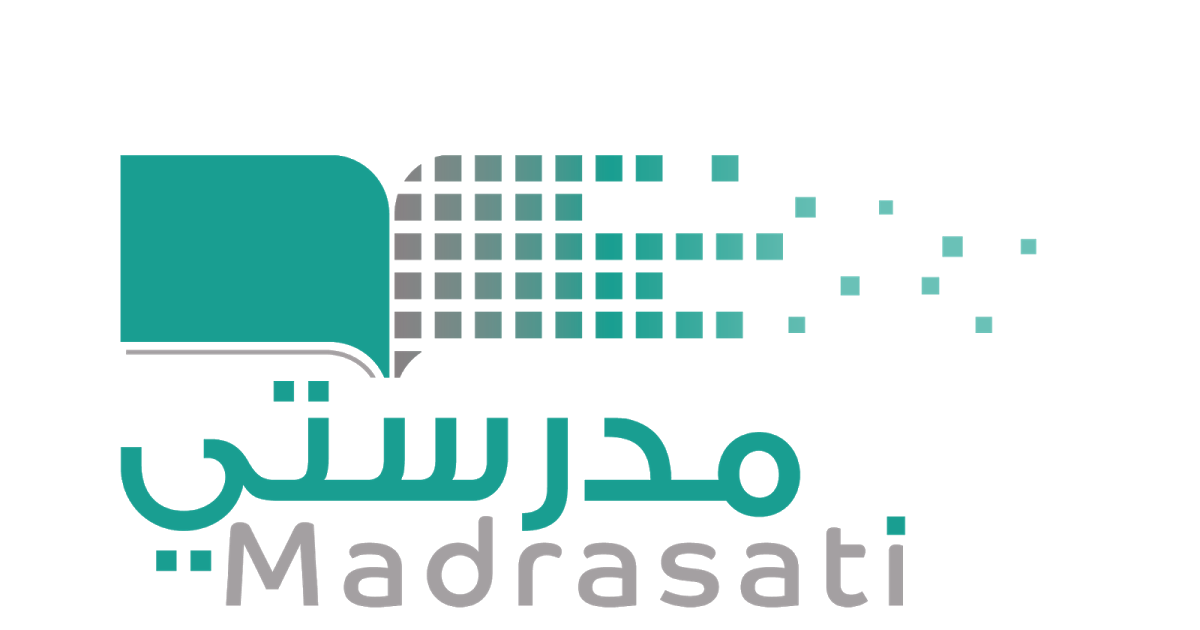 خبرات 
سابقة
التقويم
الشرح
اسكشف
التهيئة
الواجب
الاهداف
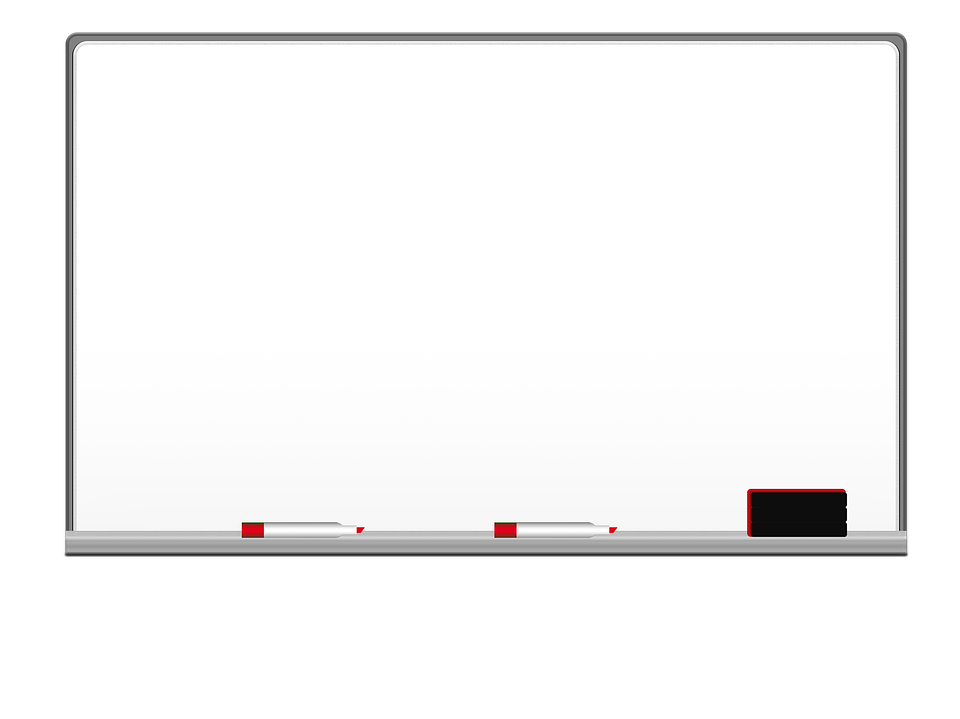 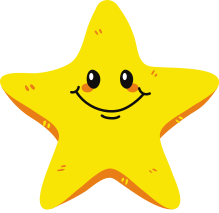 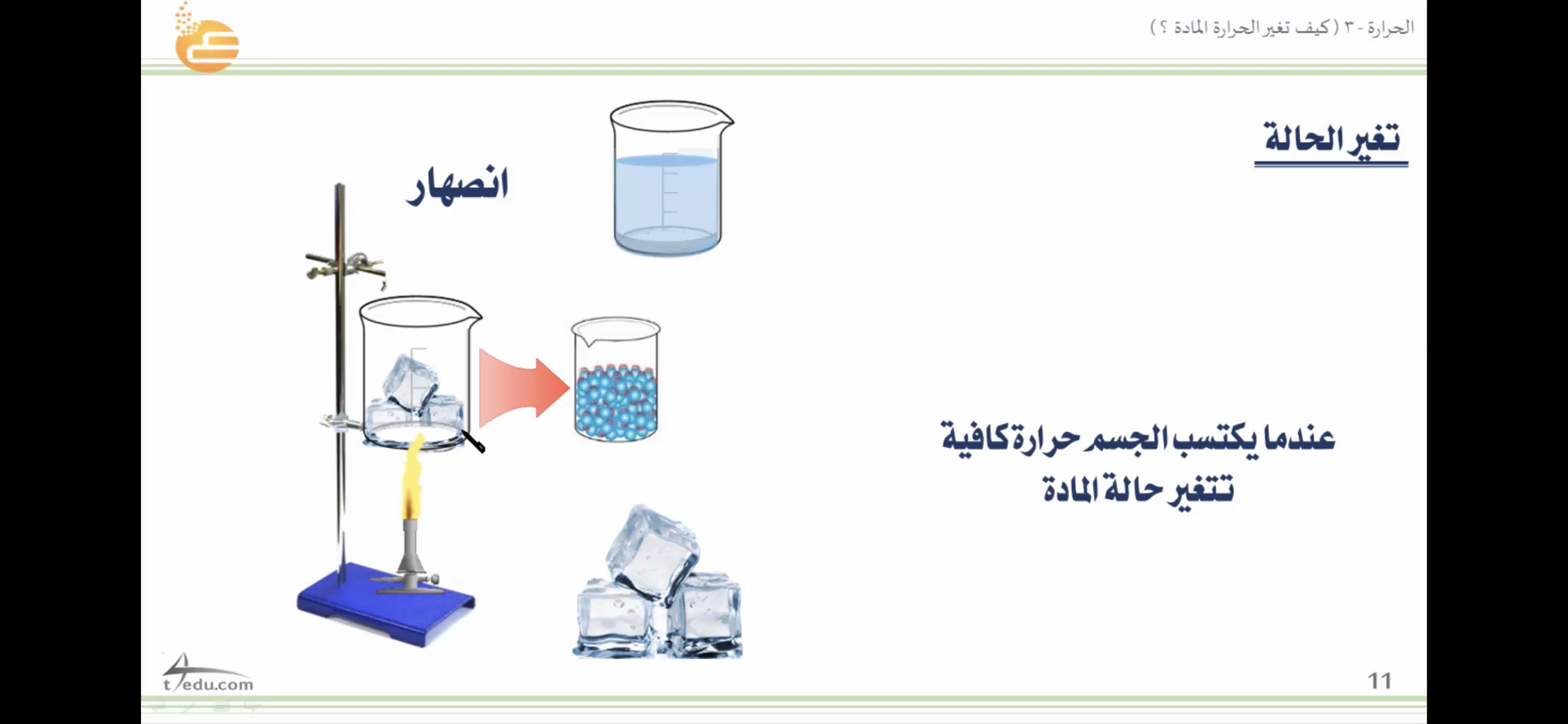 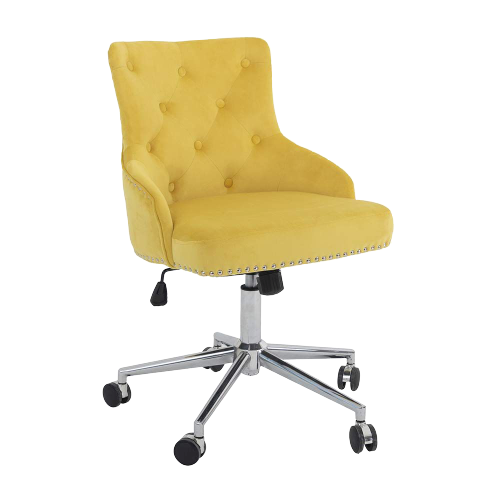 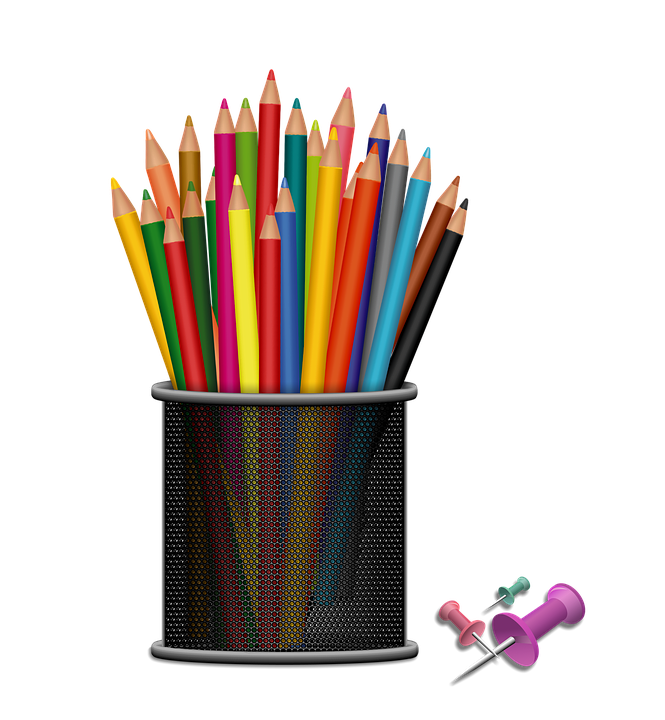 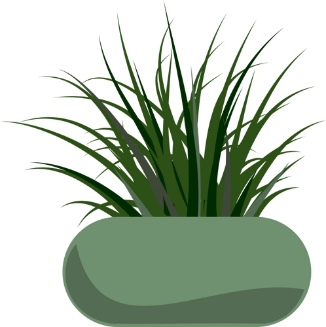 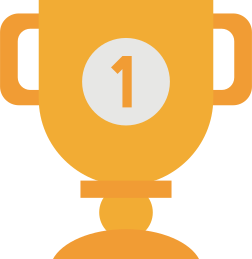 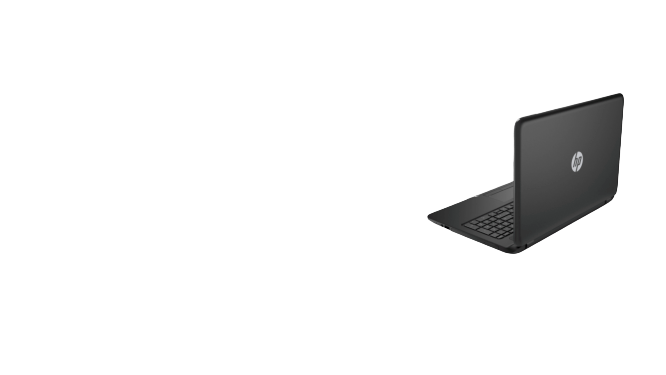 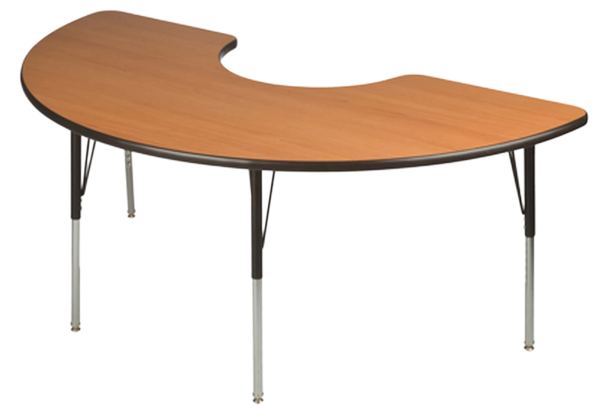 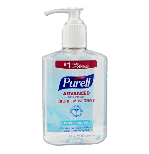 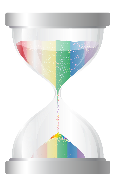 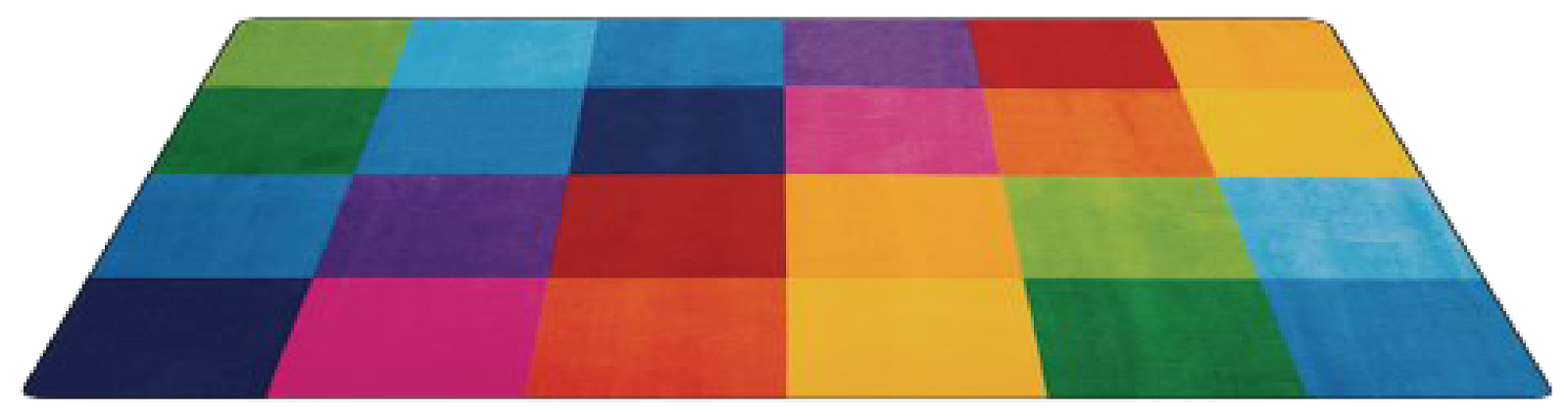 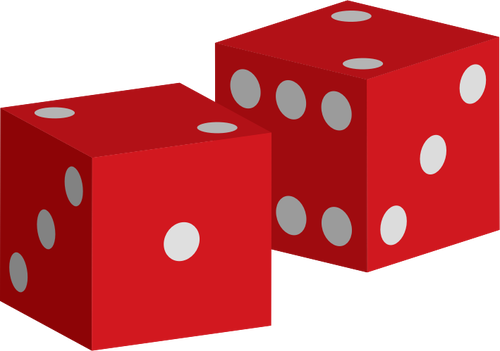 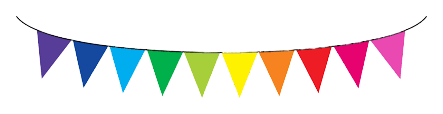 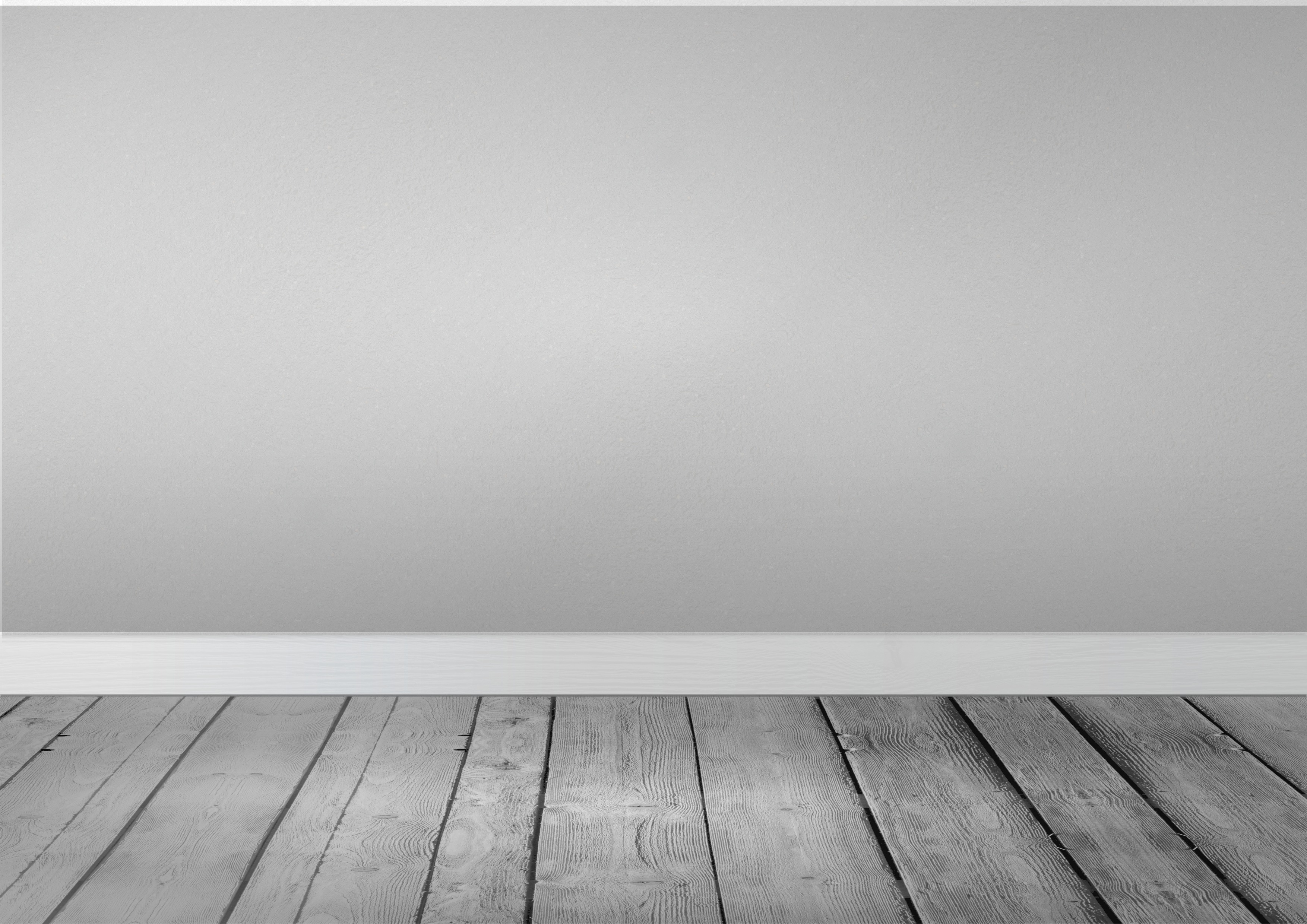 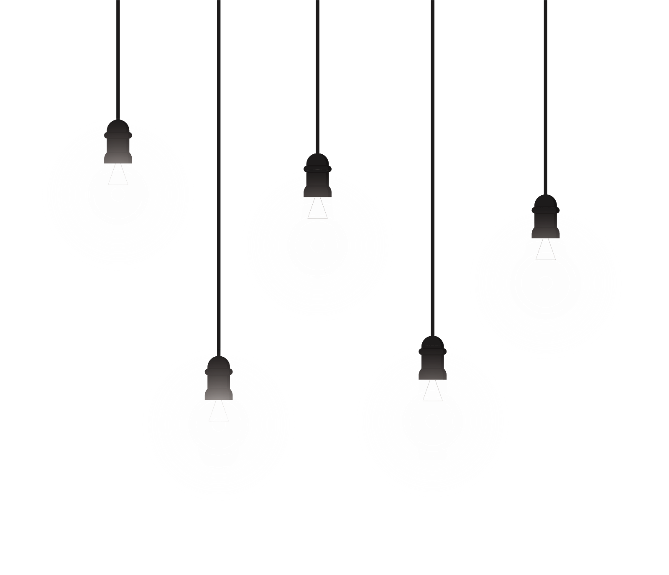 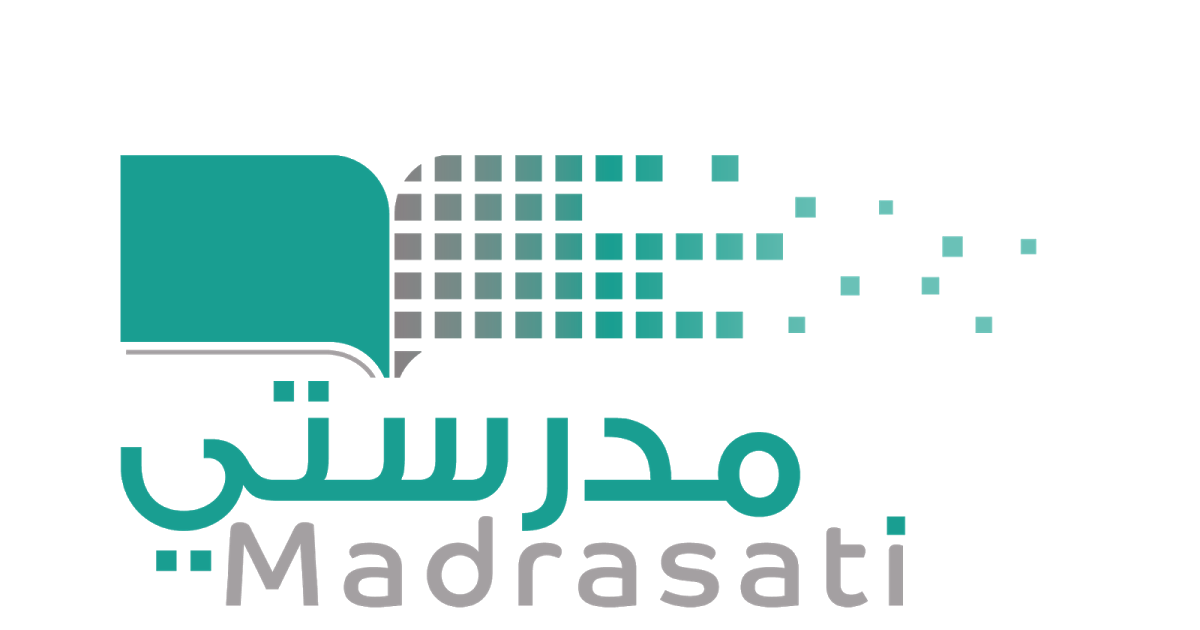 خبرات 
سابقة
التقويم
الشرح
اسكشف
التهيئة
الواجب
الاهداف
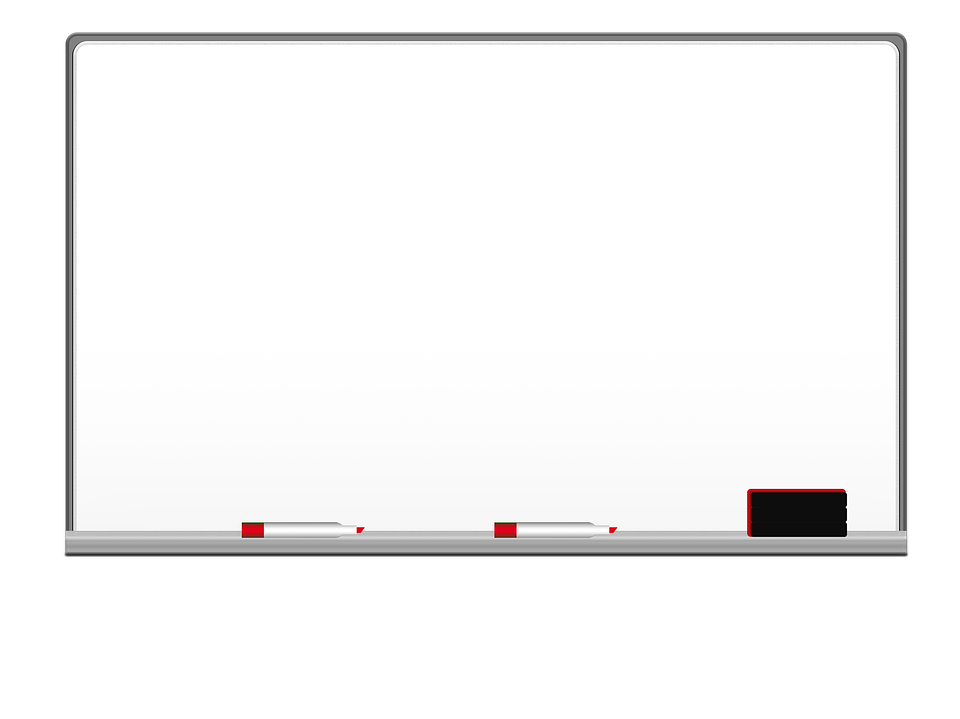 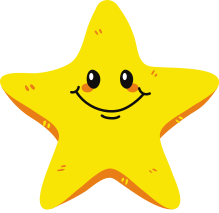 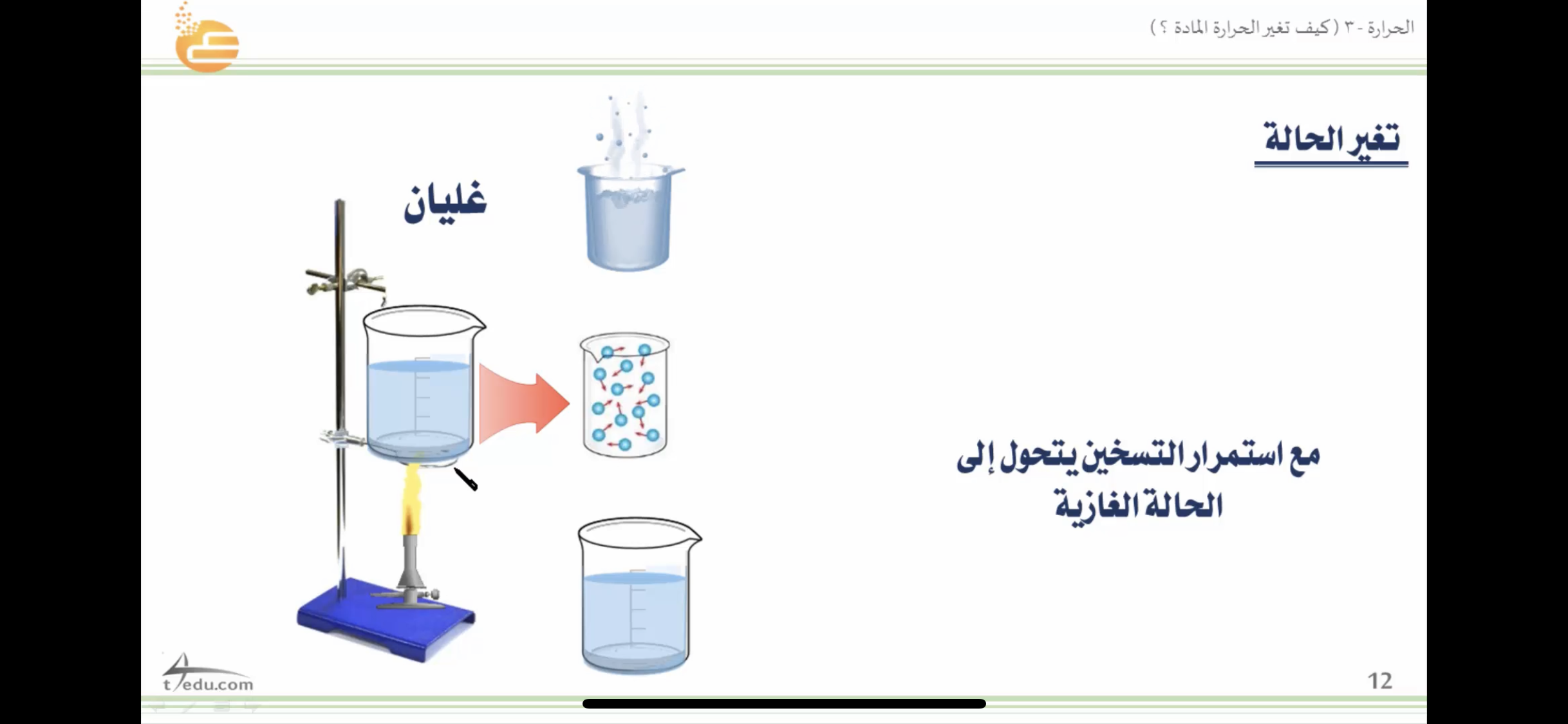 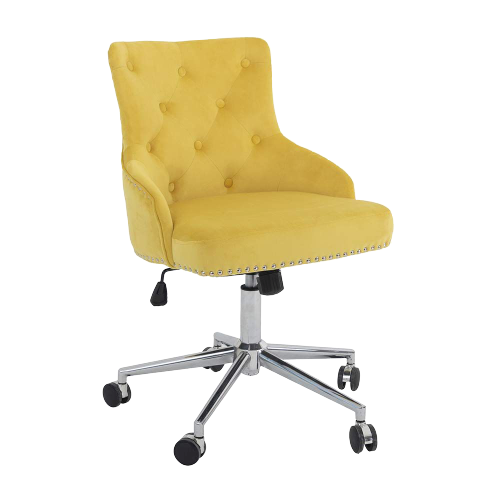 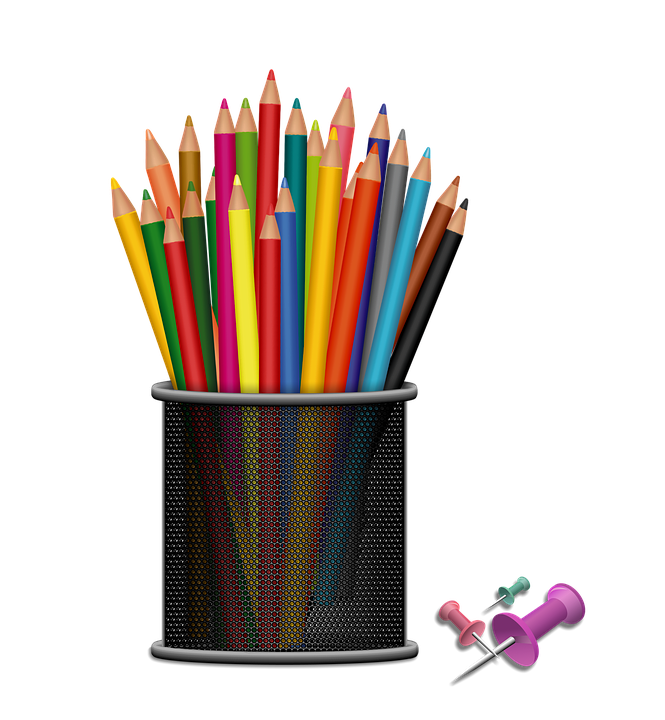 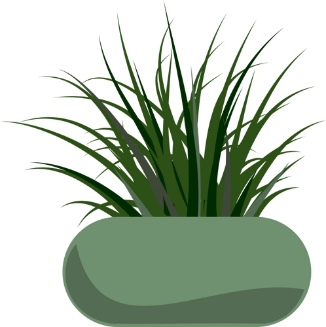 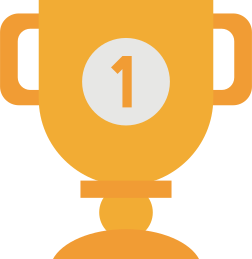 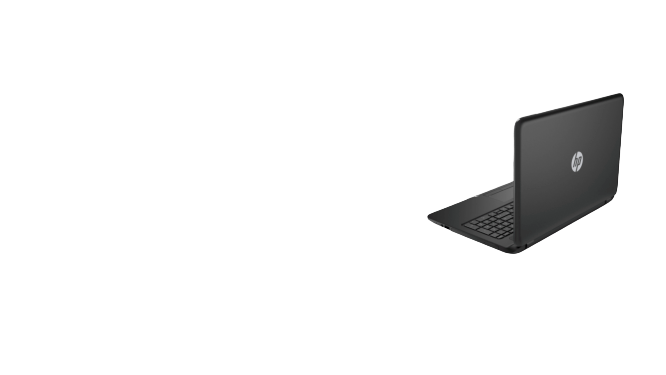 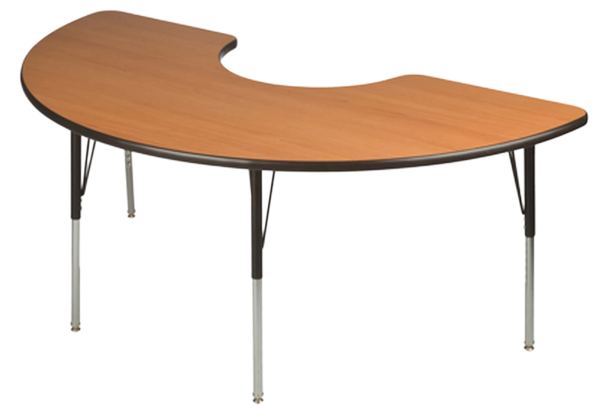 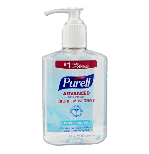 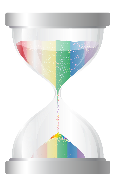 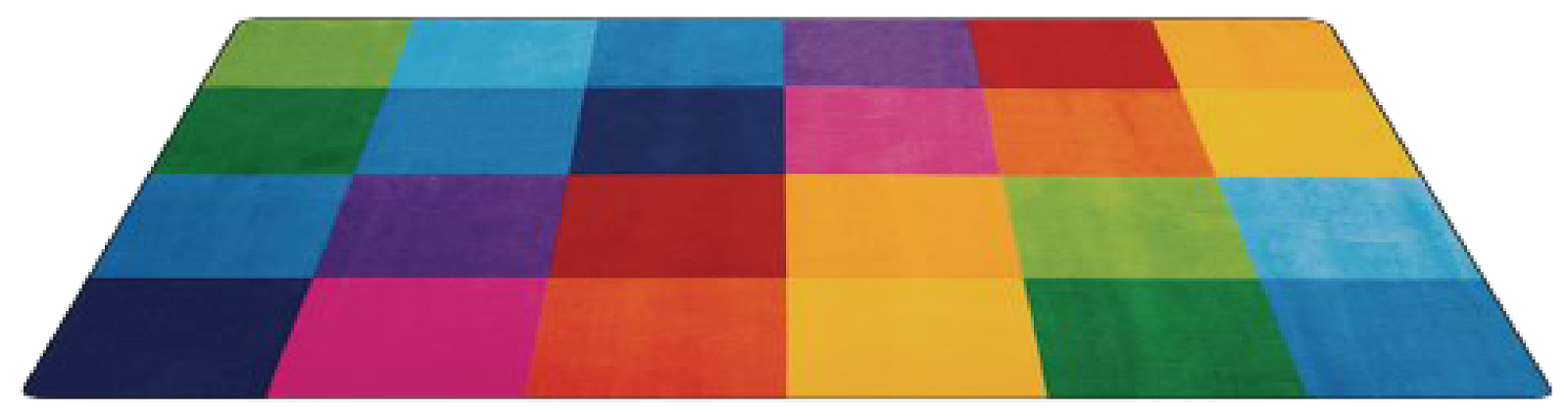 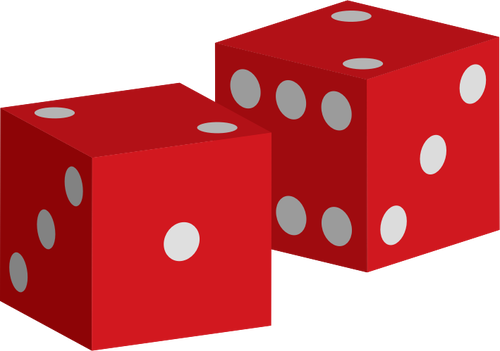 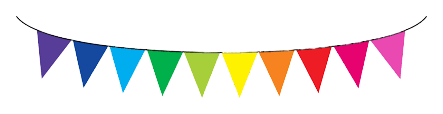 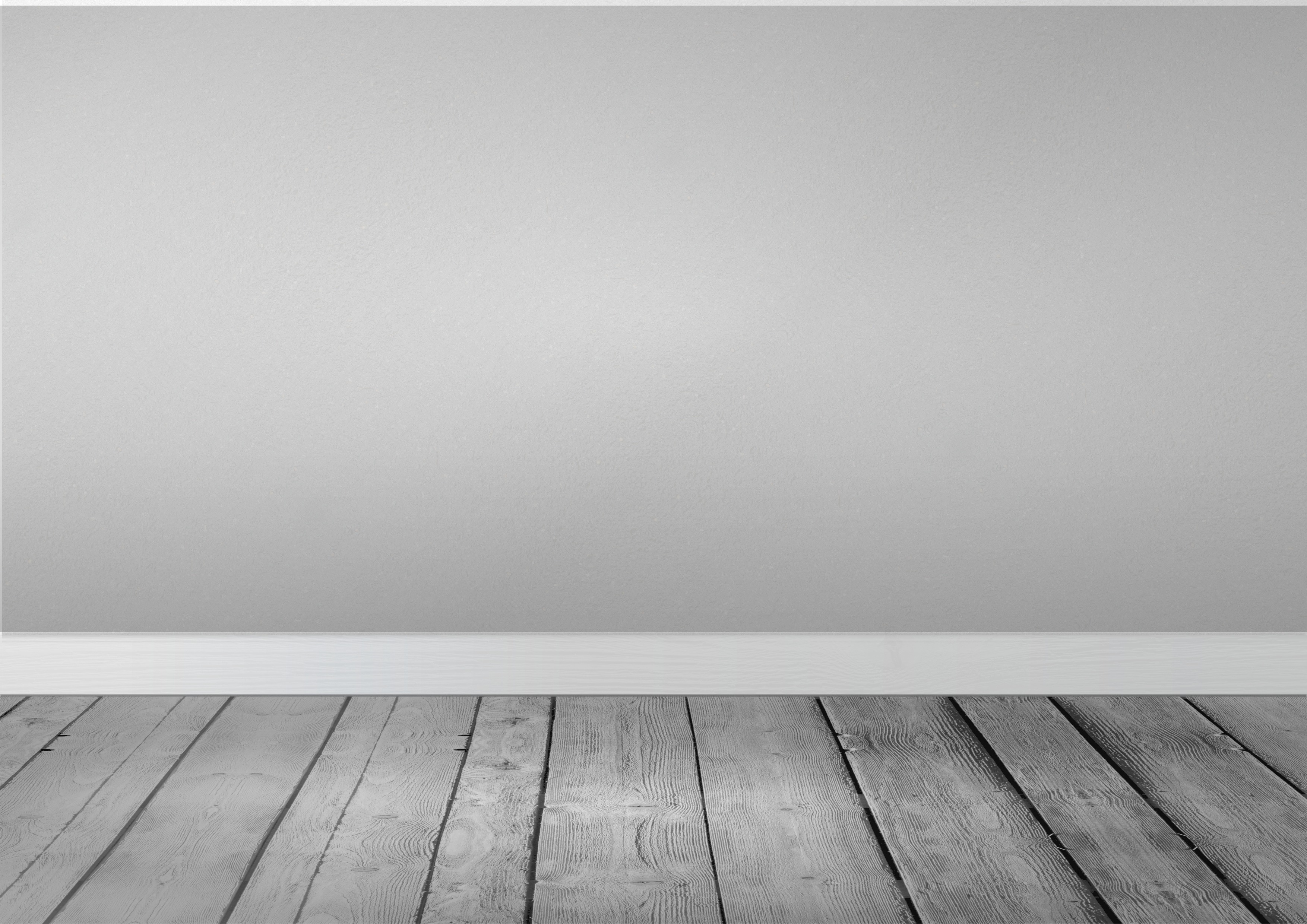 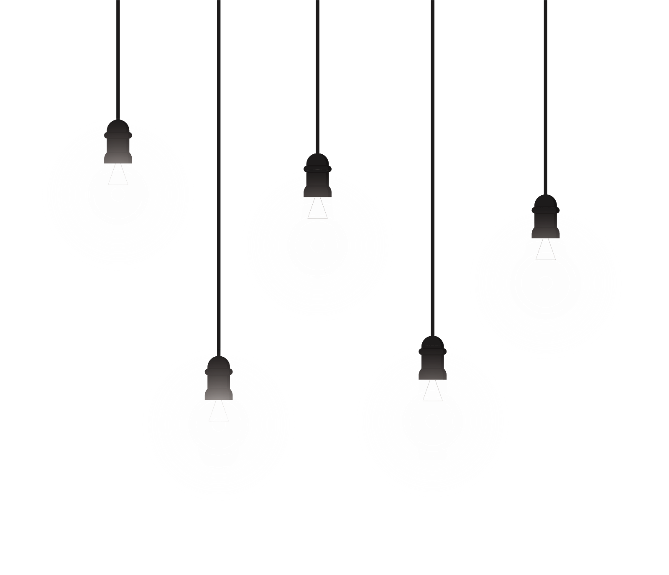 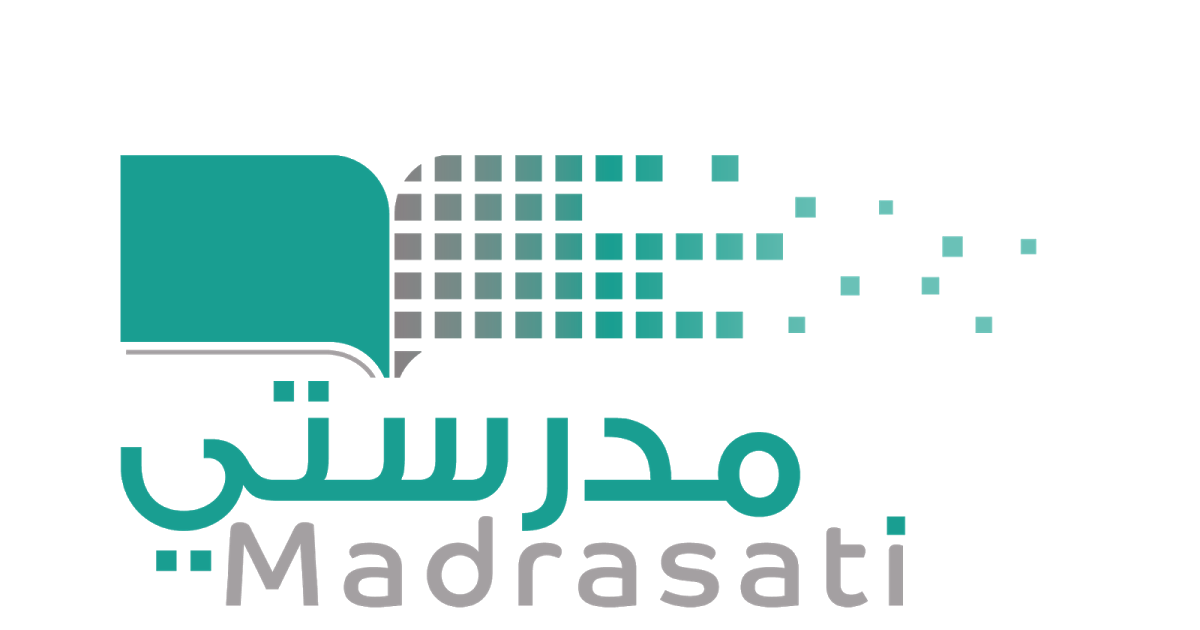 خبرات 
سابقة
التقويم
الشرح
اسكشف
التهيئة
الواجب
الاهداف
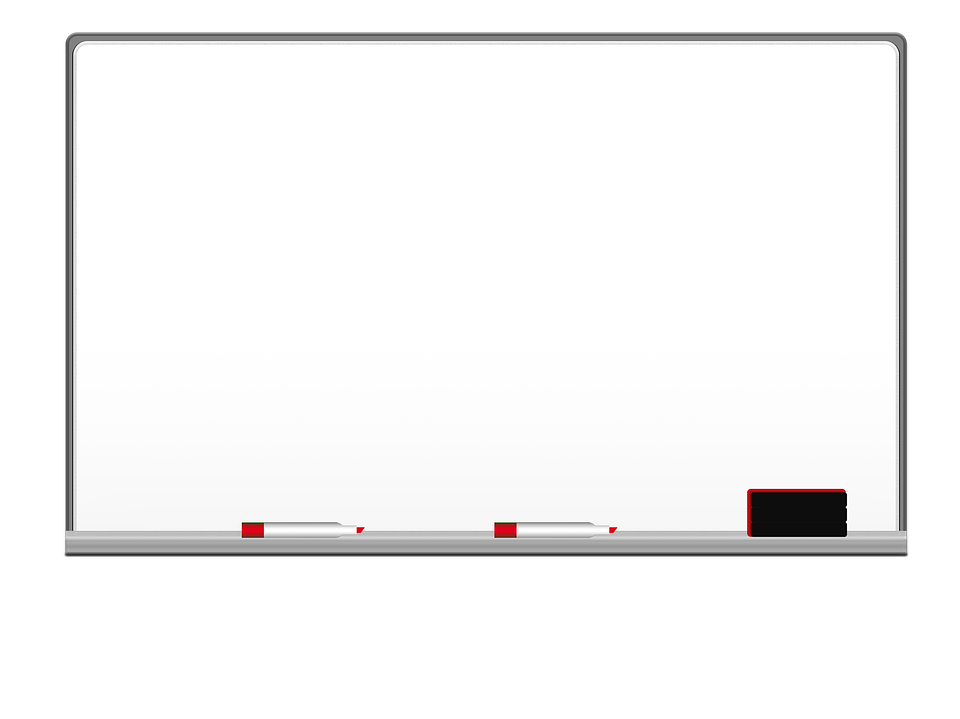 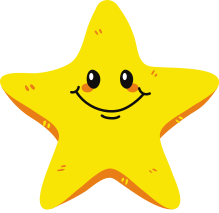 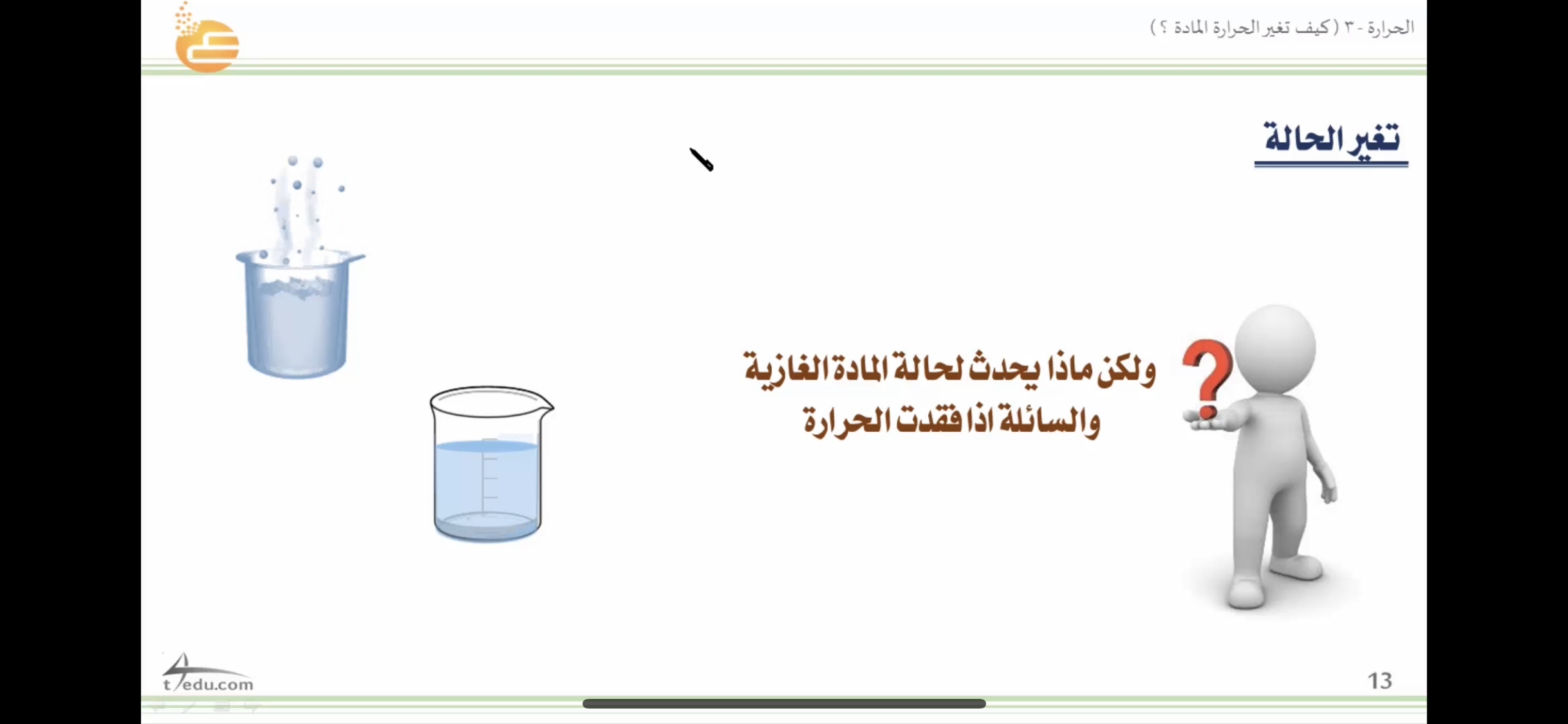 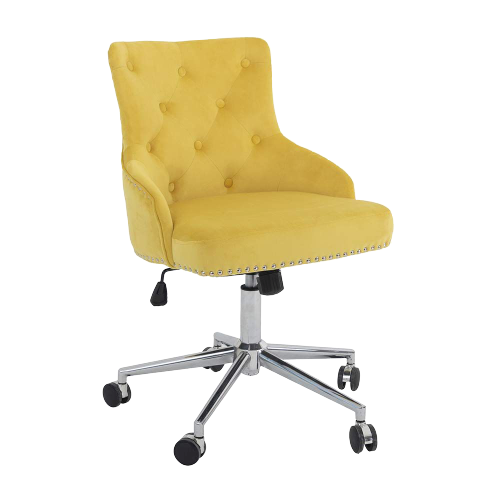 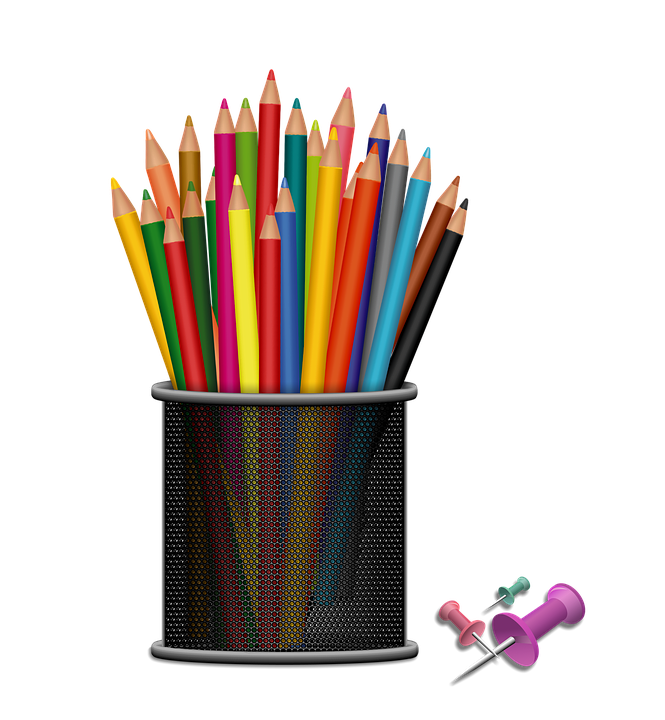 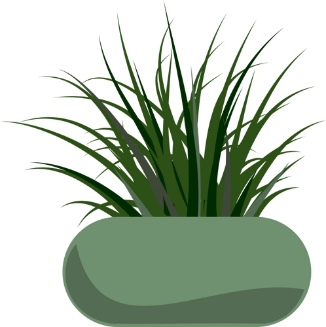 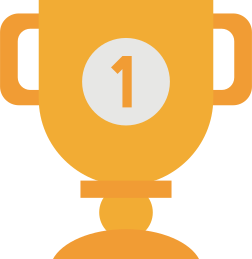 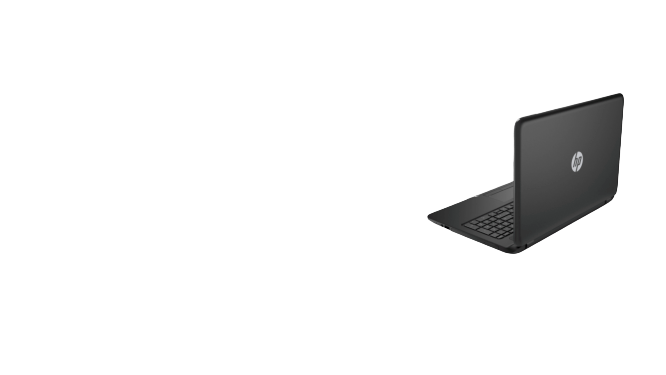 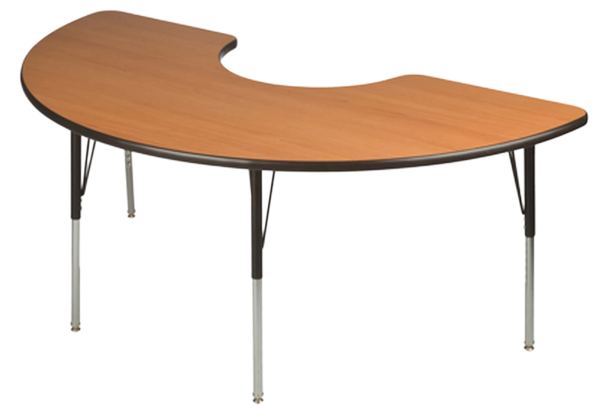 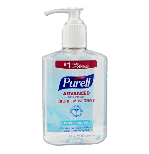 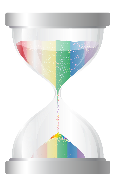 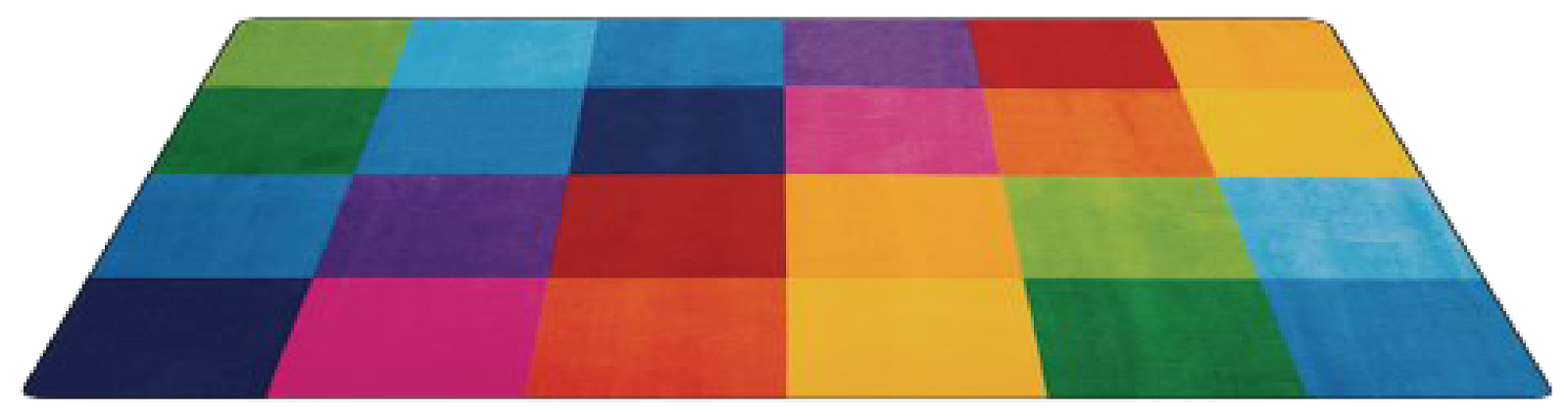 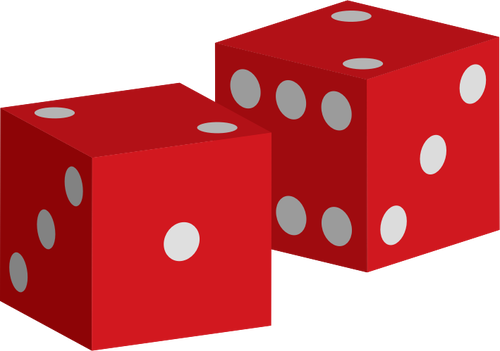 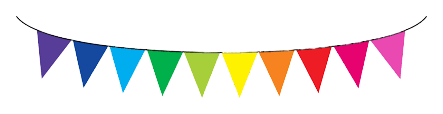 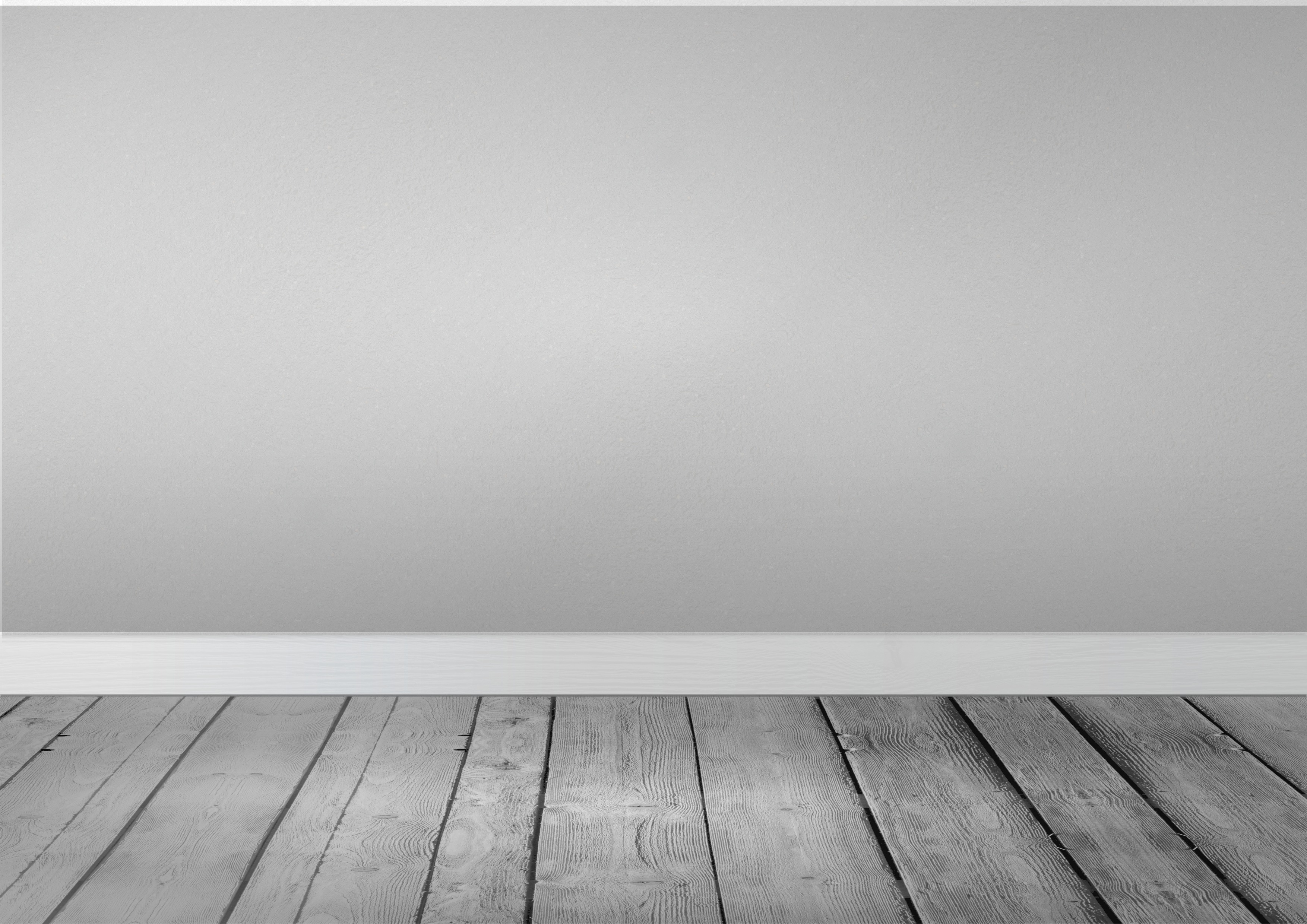 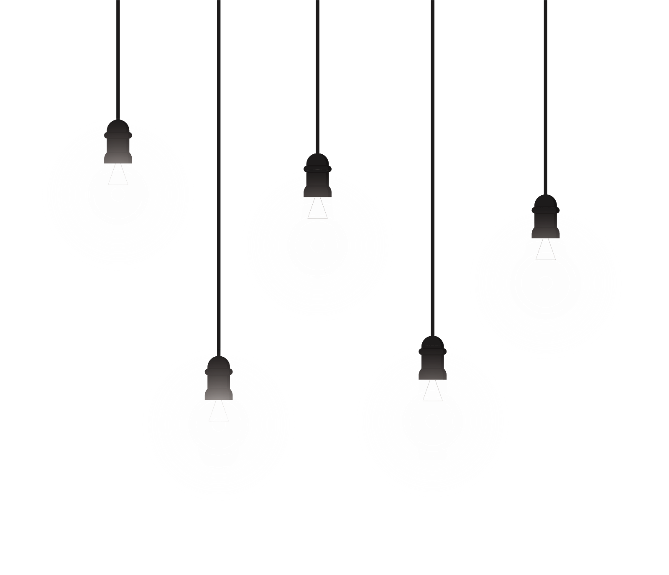 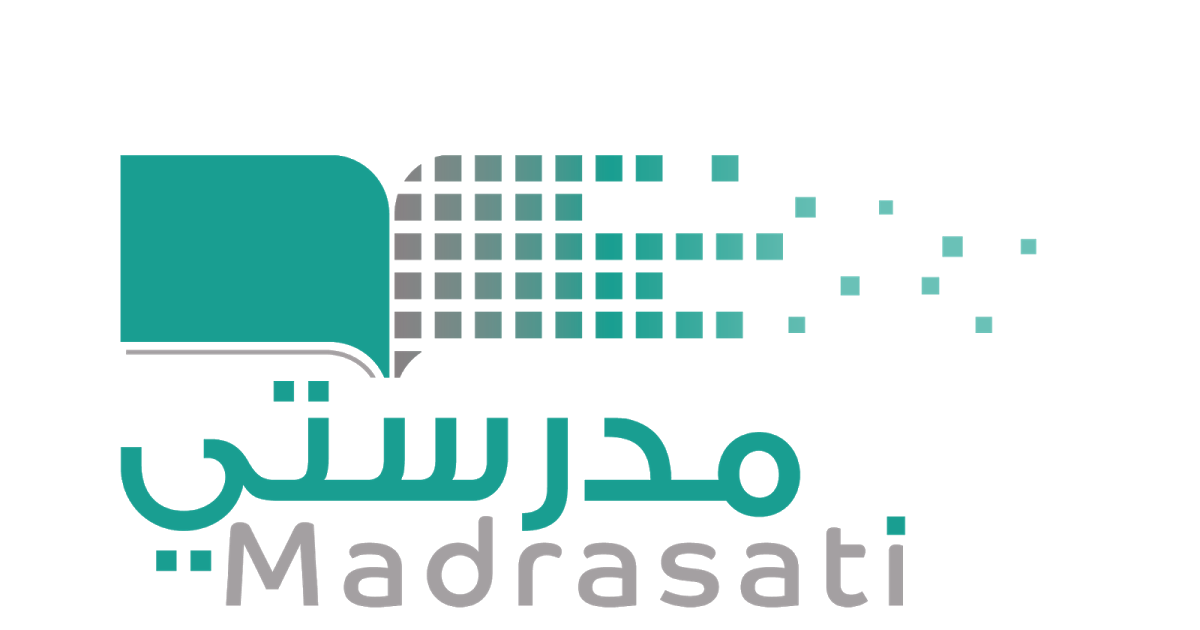 خبرات 
سابقة
التقويم
الشرح
اسكشف
التهيئة
الواجب
الاهداف
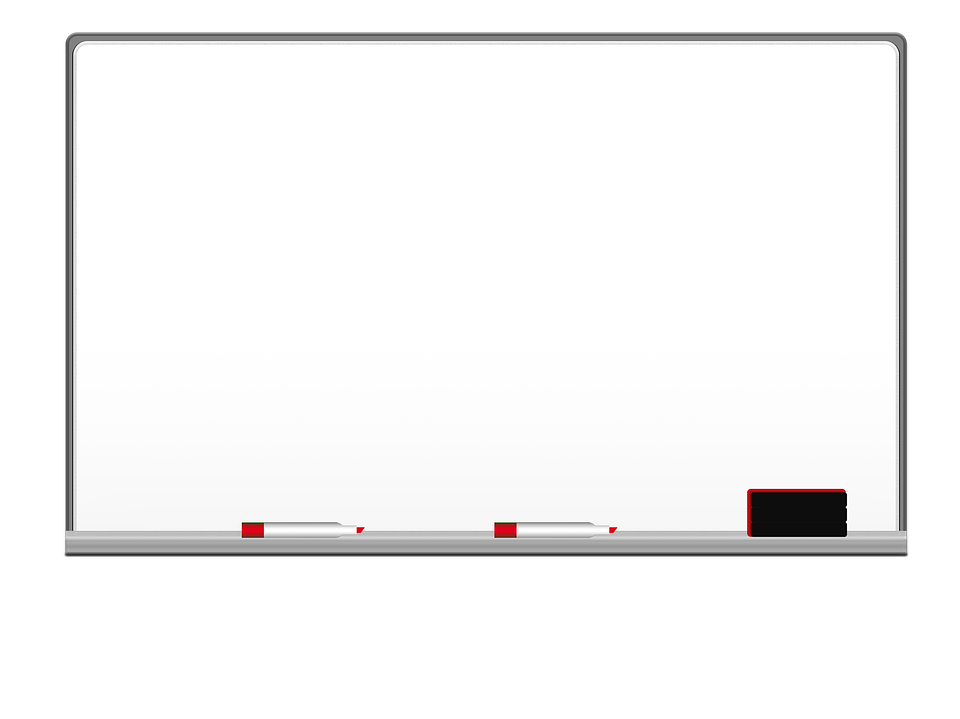 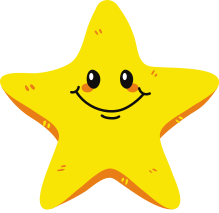 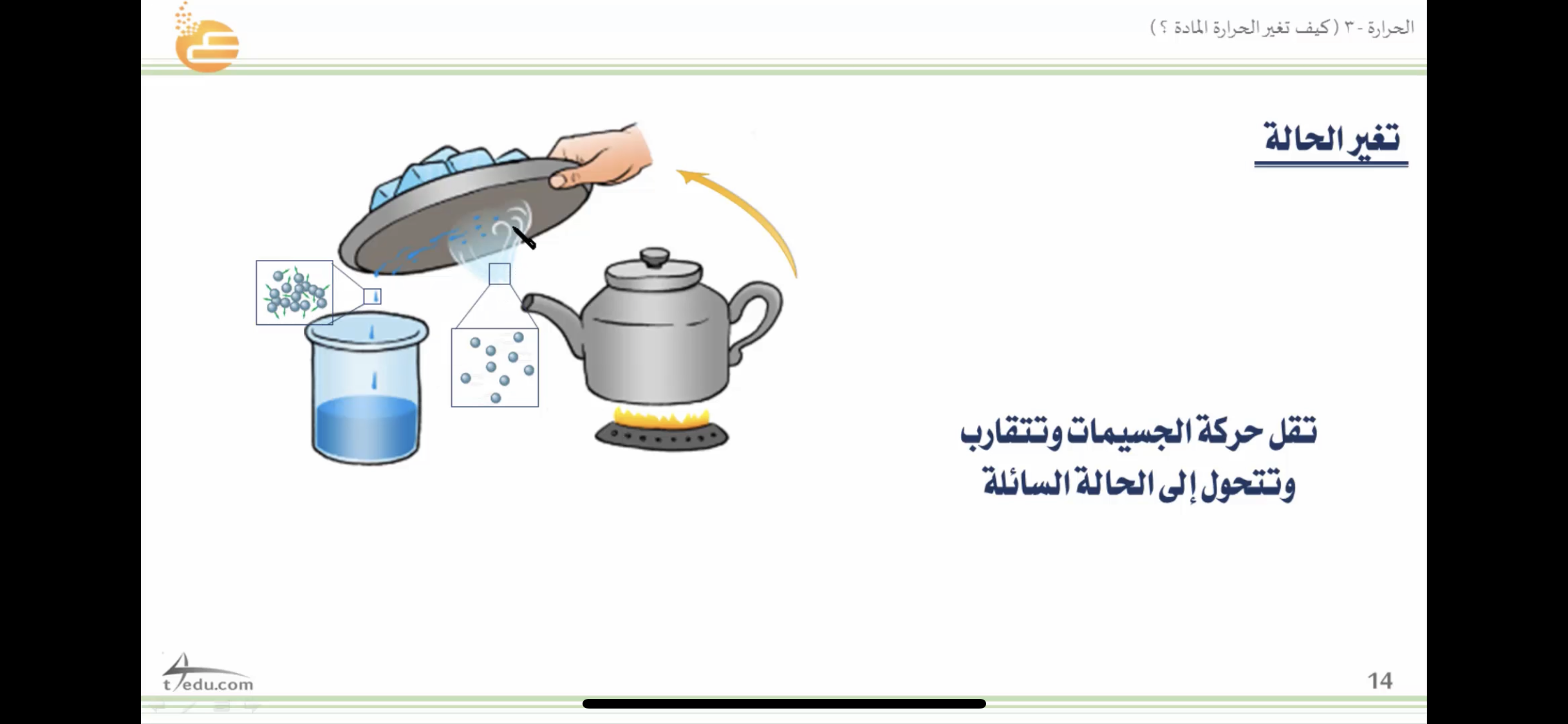 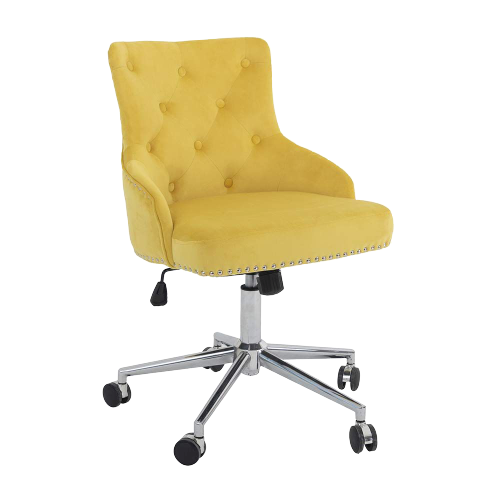 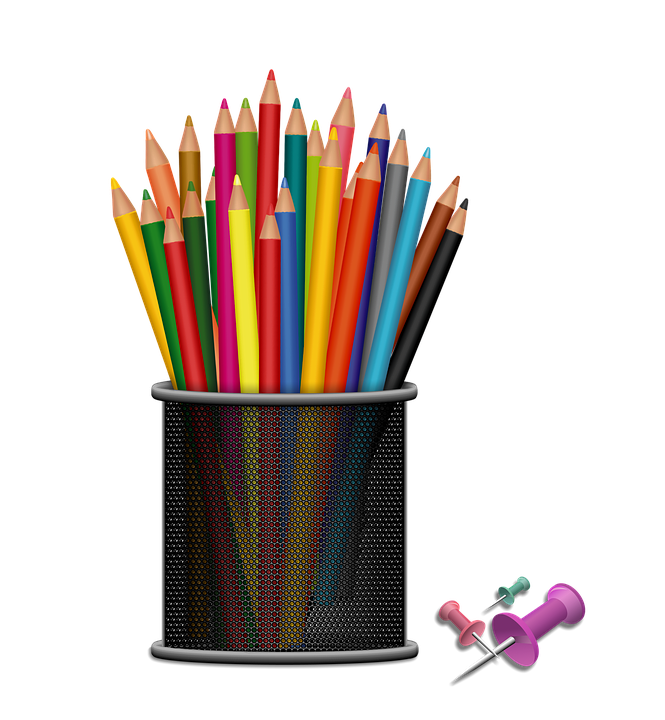 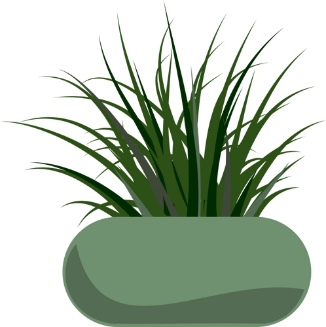 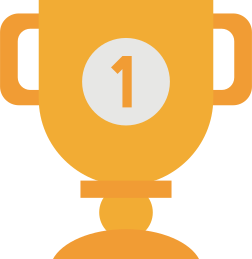 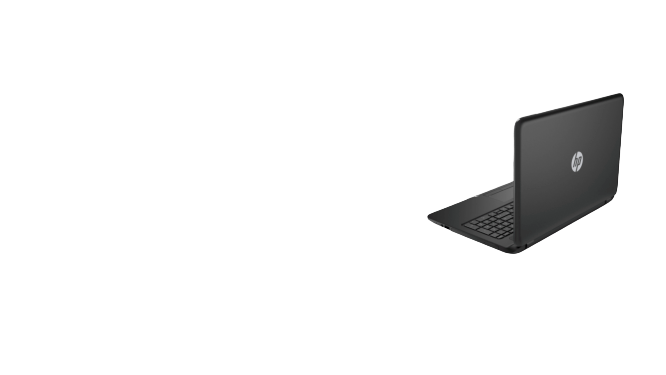 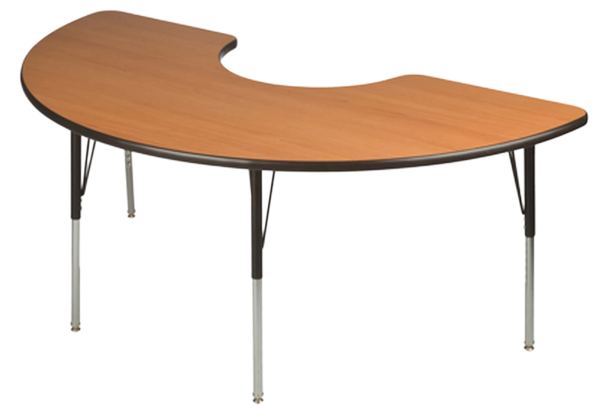 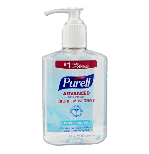 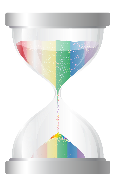 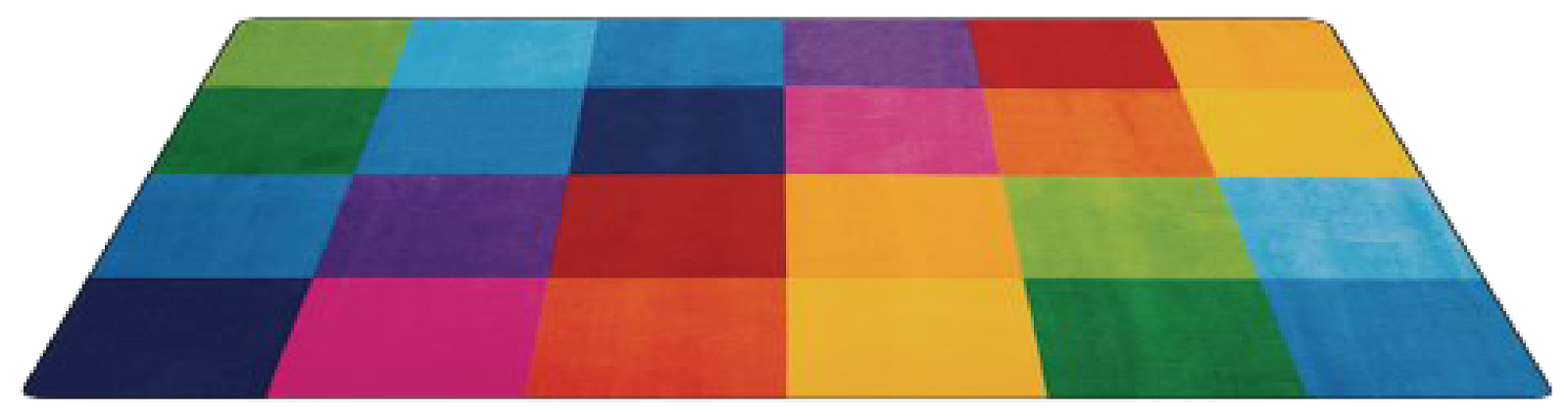 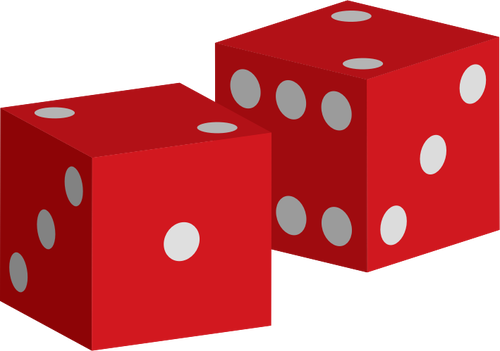 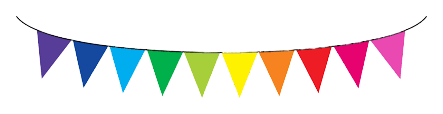 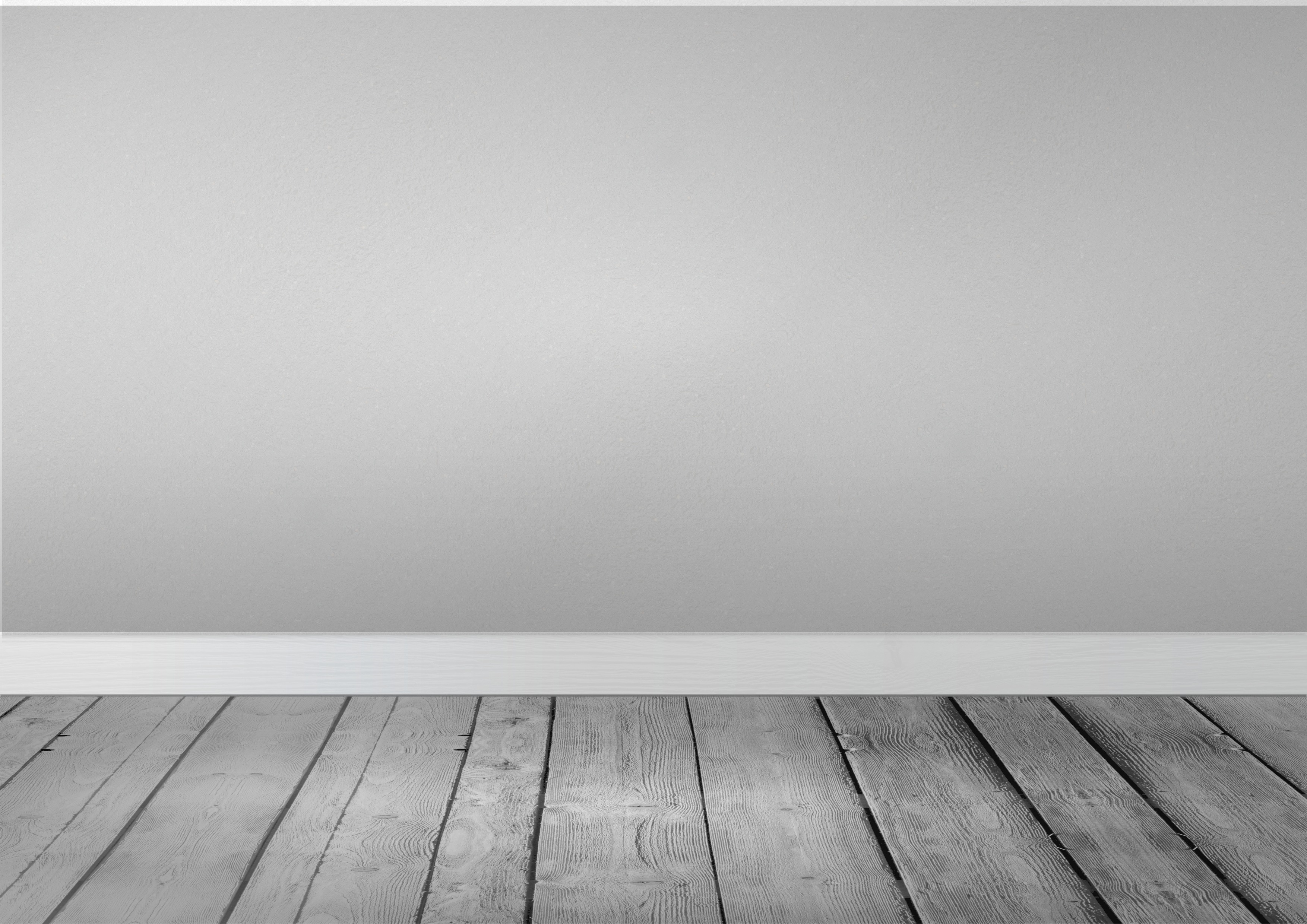 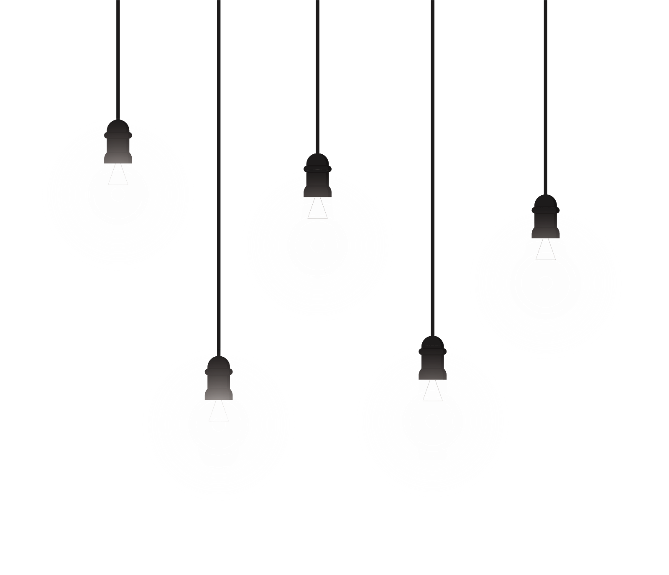 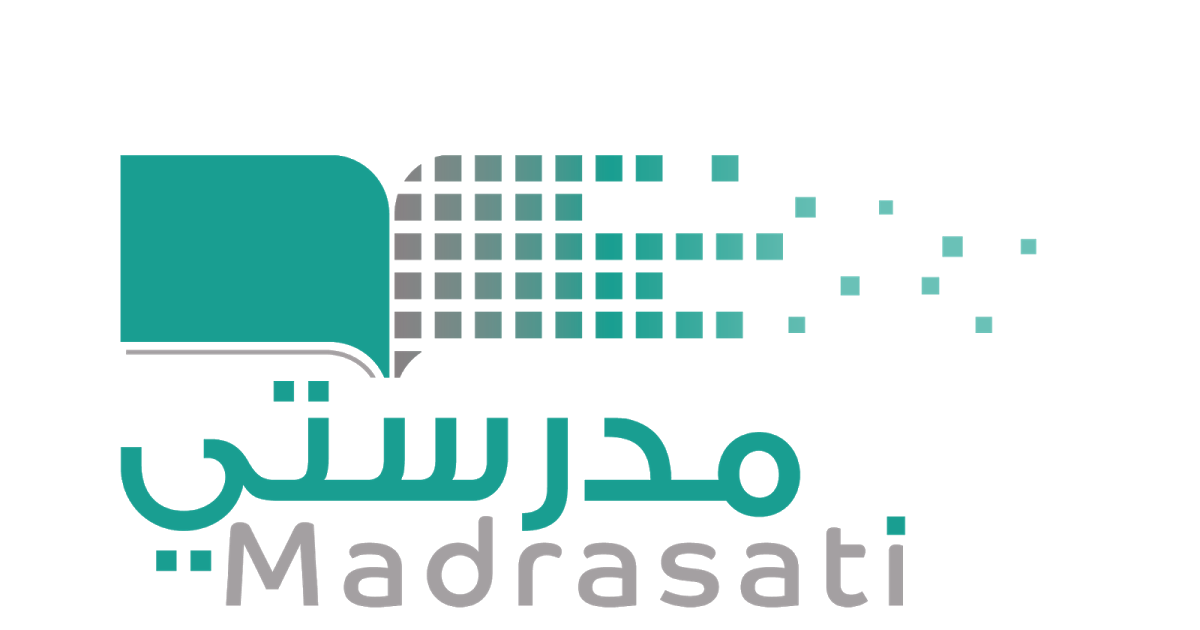 خبرات 
سابقة
التقويم
الشرح
اسكشف
التهيئة
الواجب
الاهداف
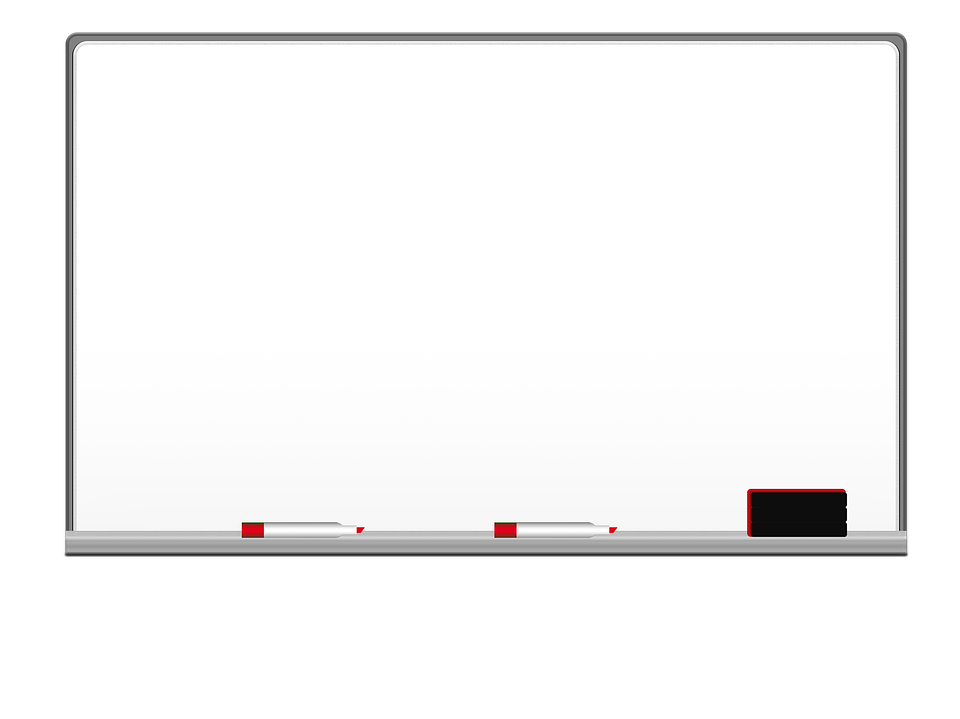 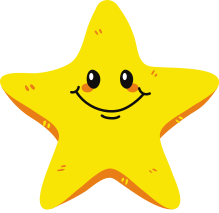 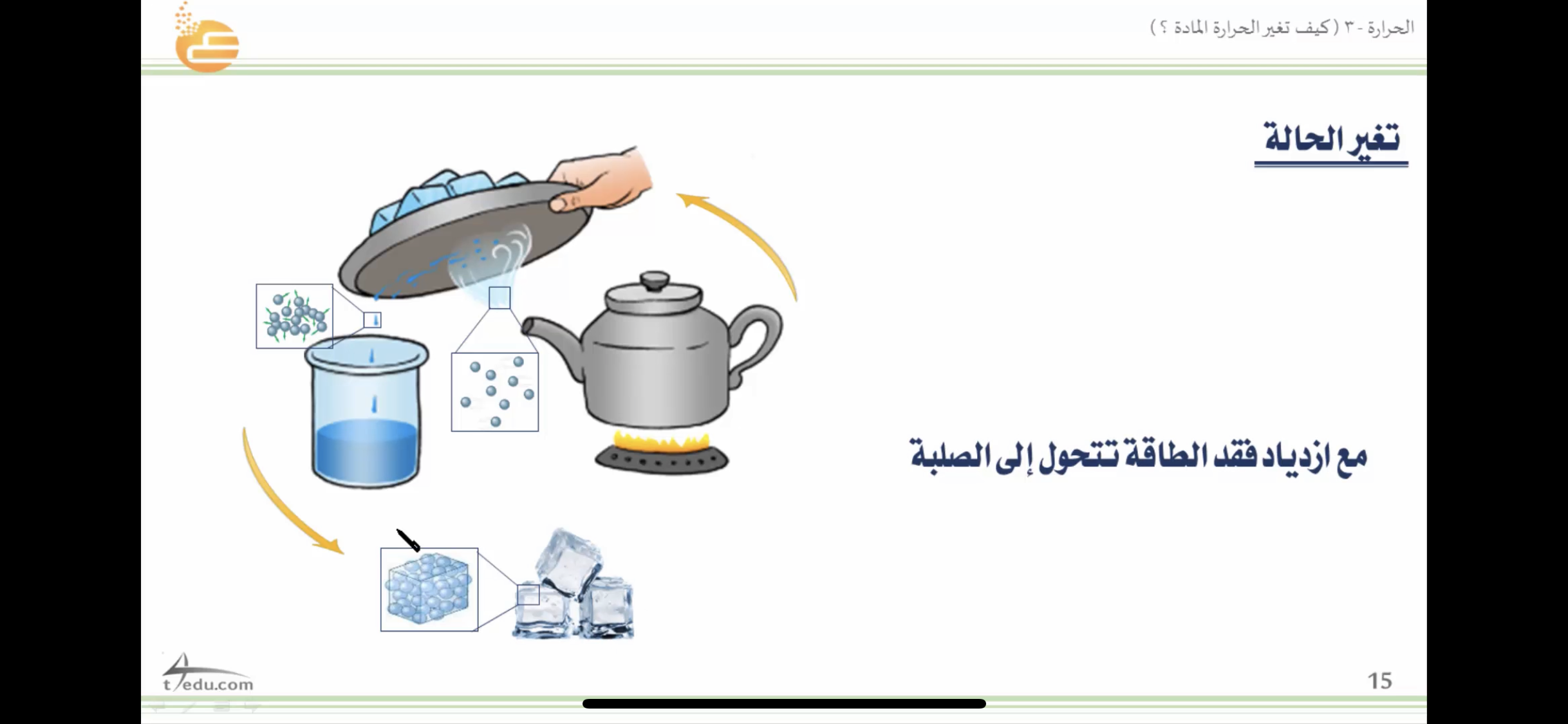 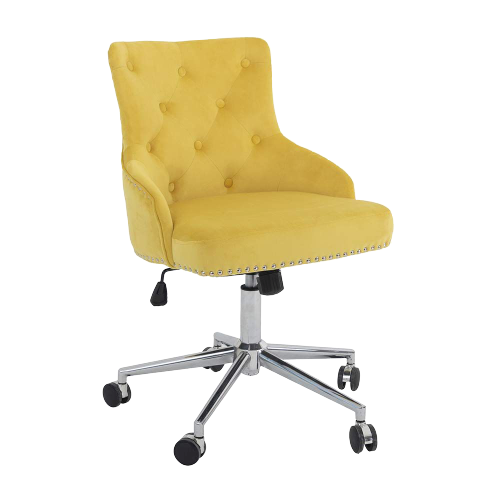 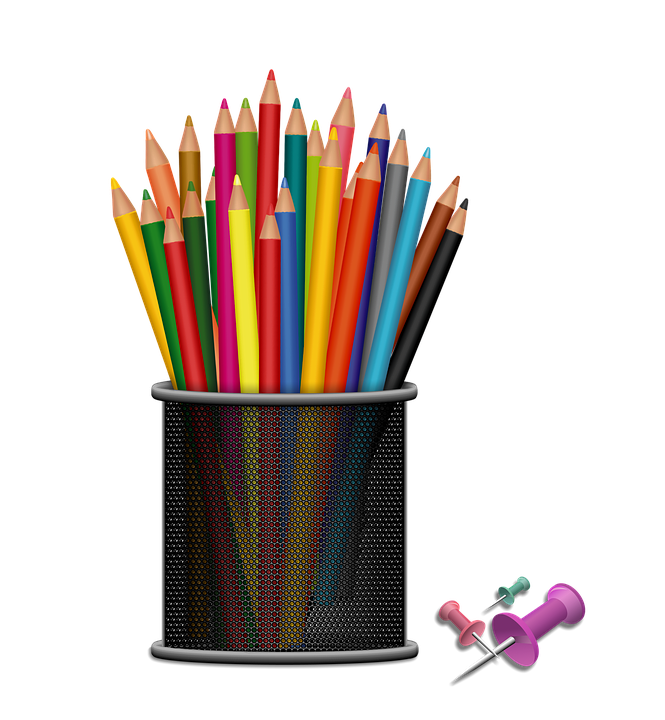 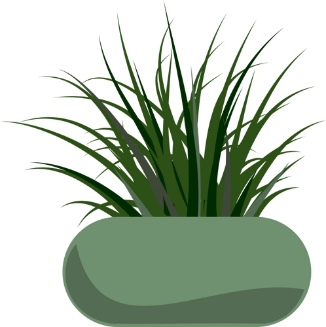 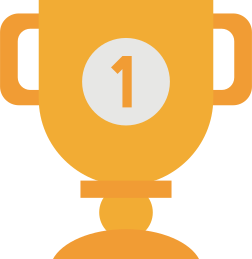 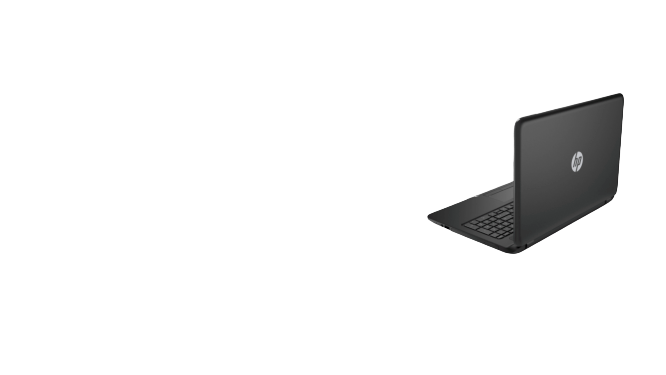 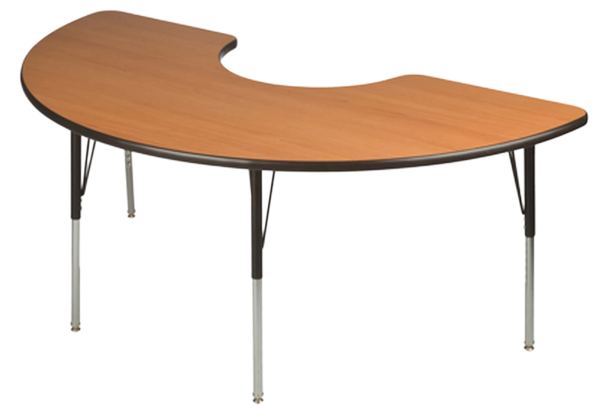 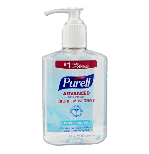 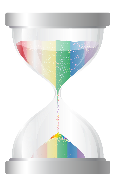 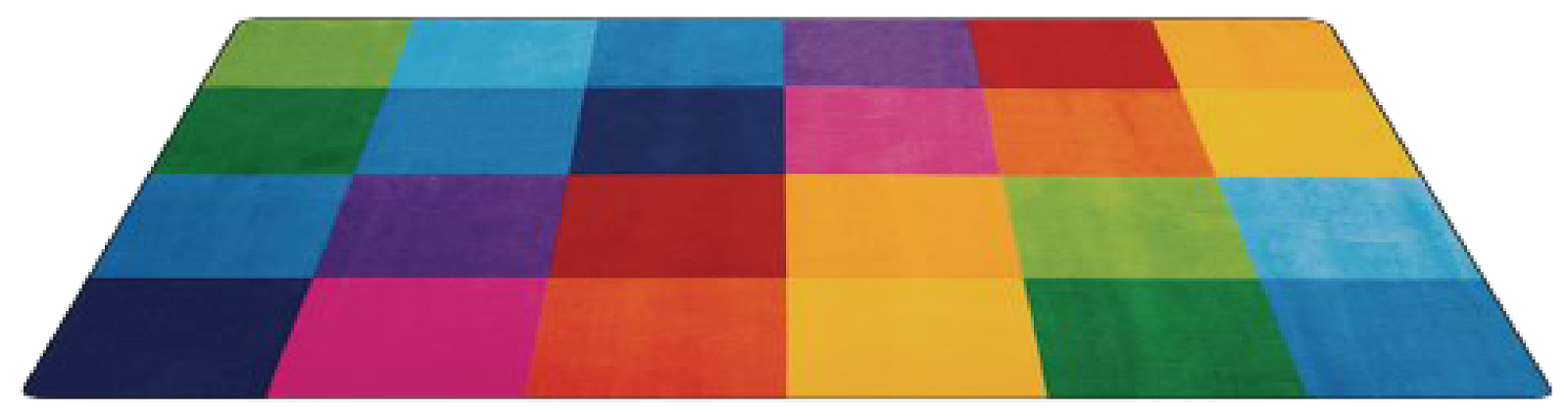 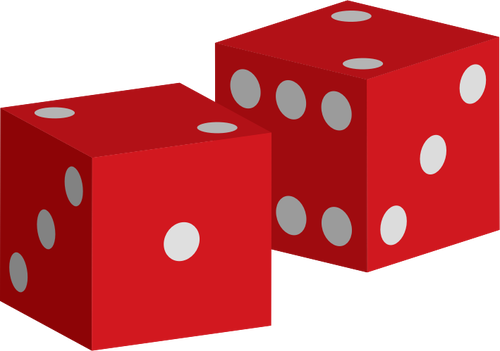 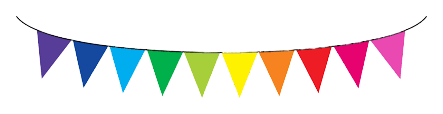 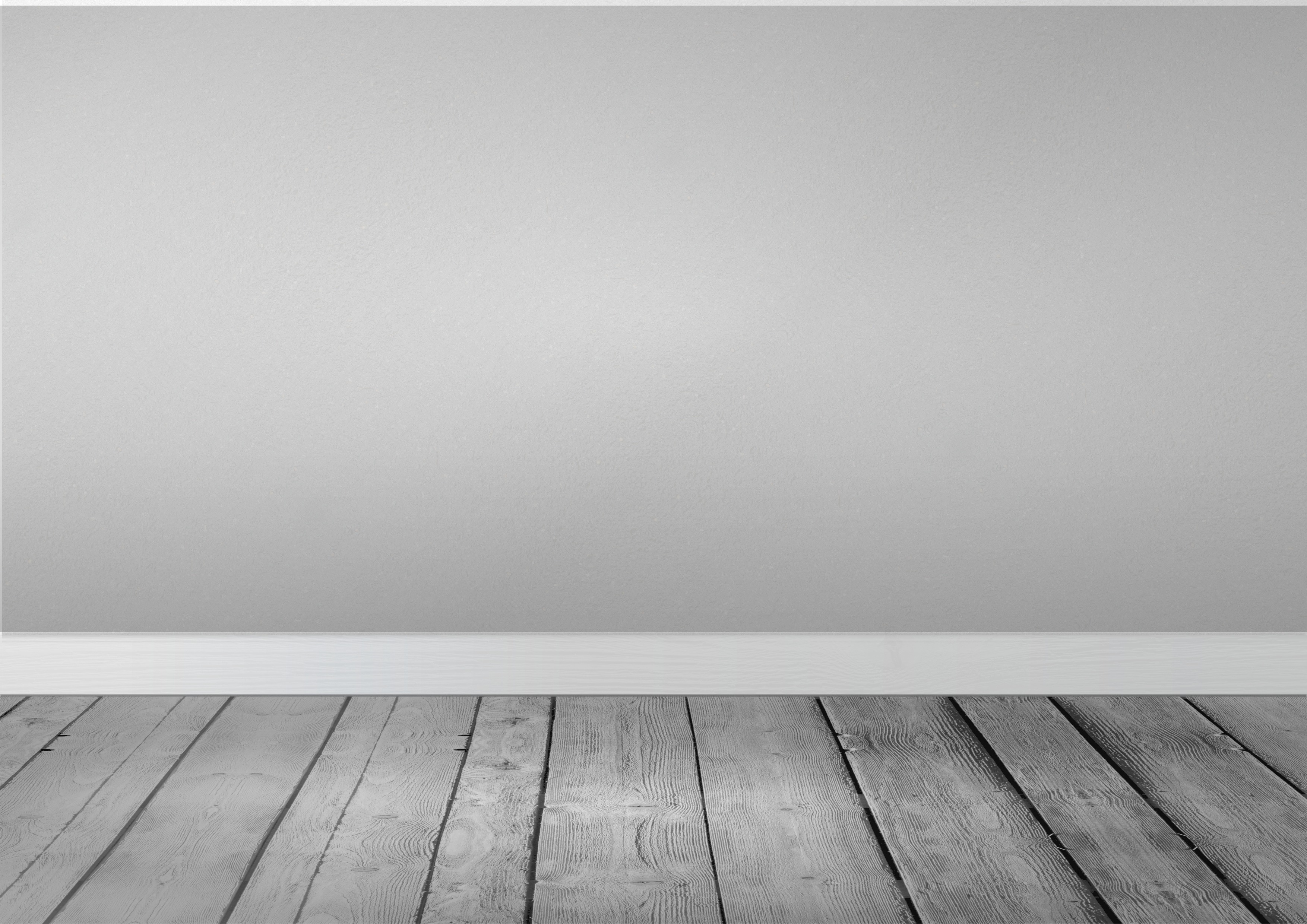 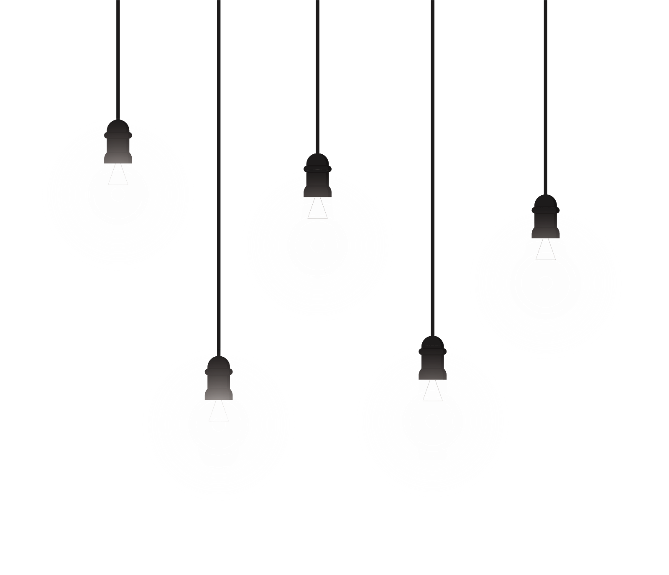 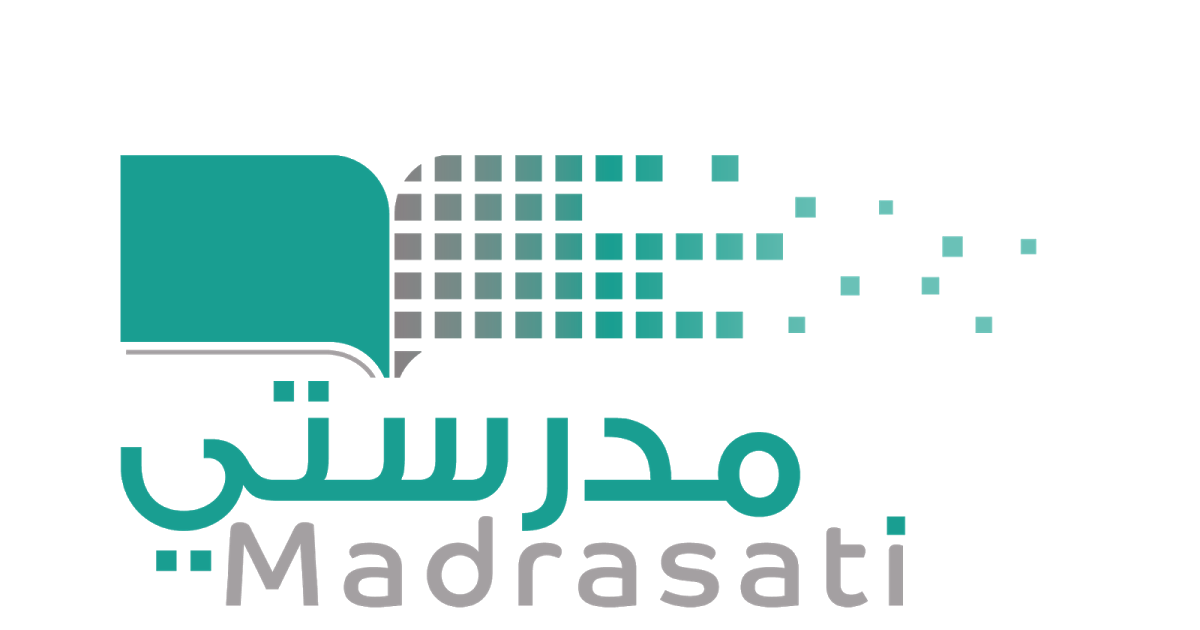 خبرات 
سابقة
التقويم
الشرح
اسكشف
التهيئة
الواجب
الاهداف
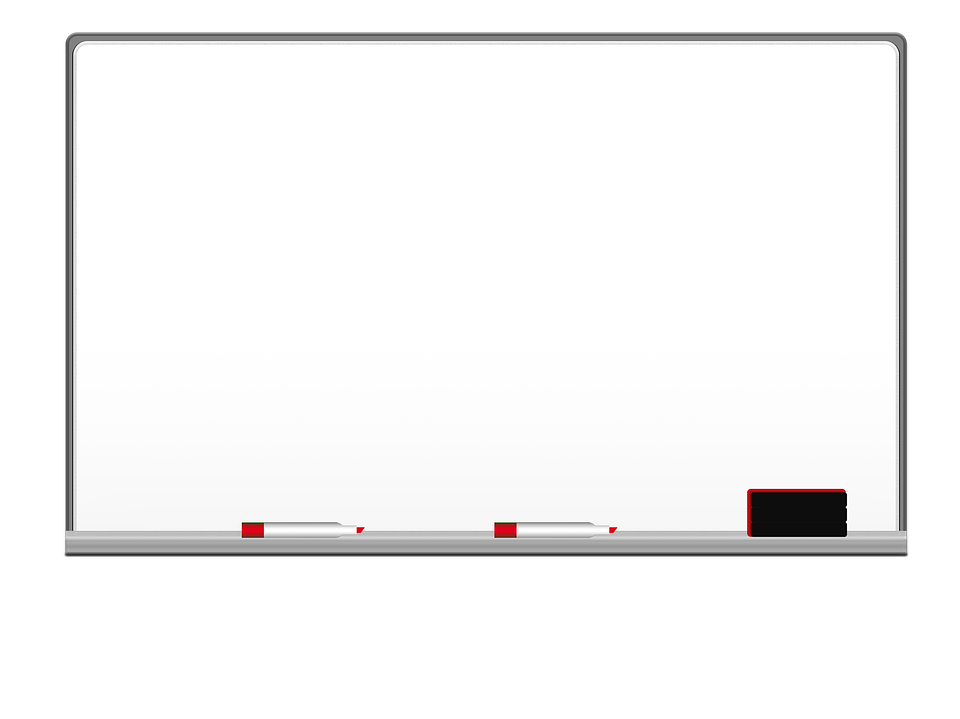 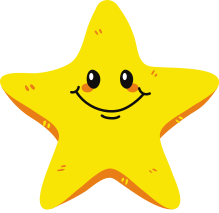 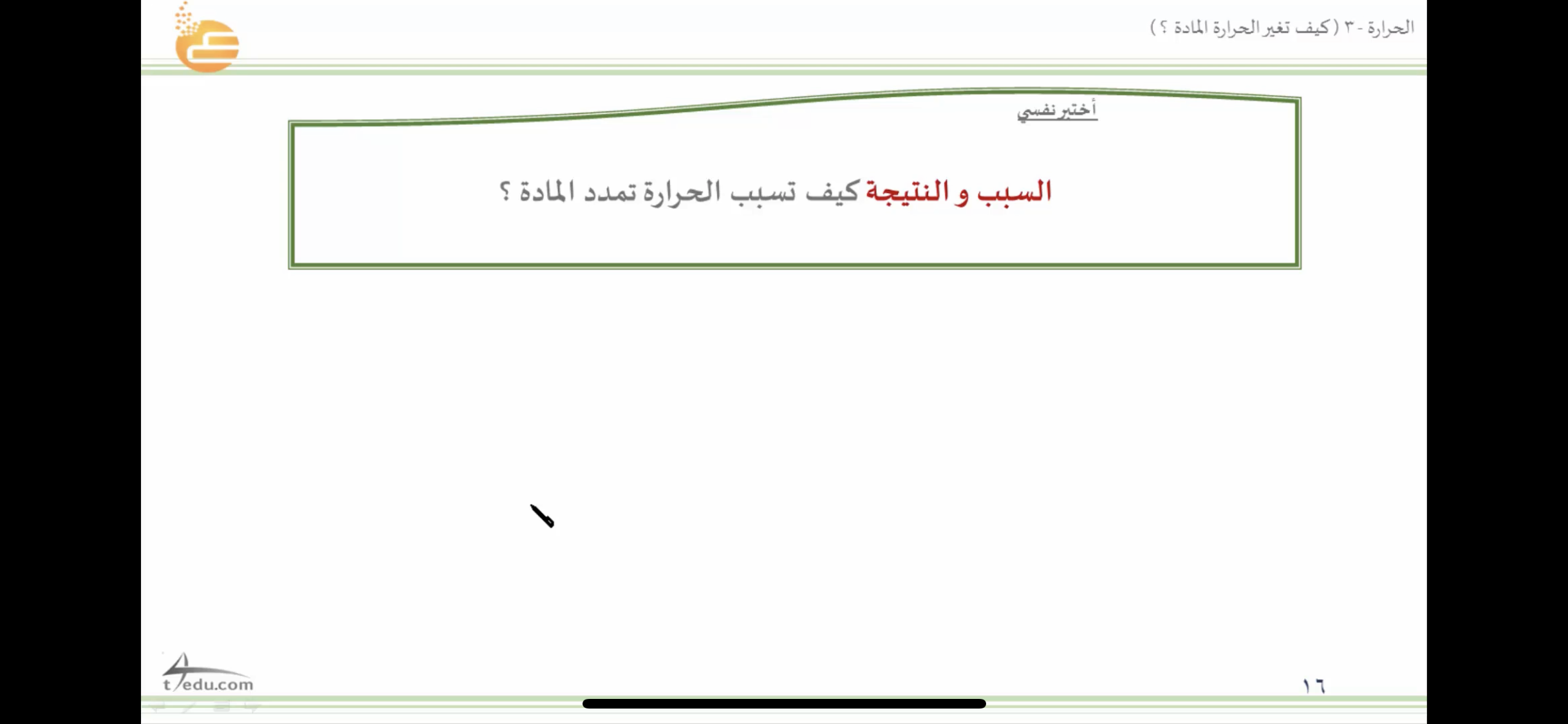 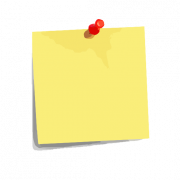 اختبر نفسي 
صفحة ١١٤
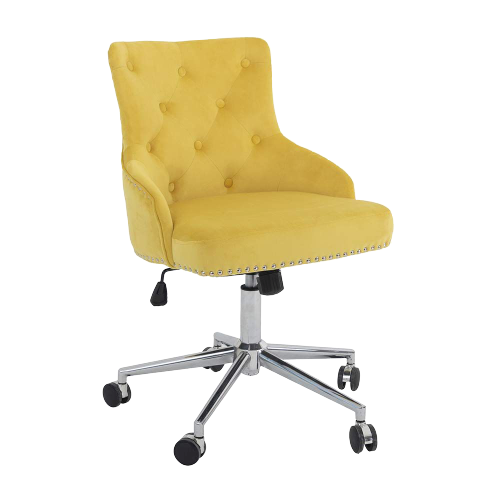 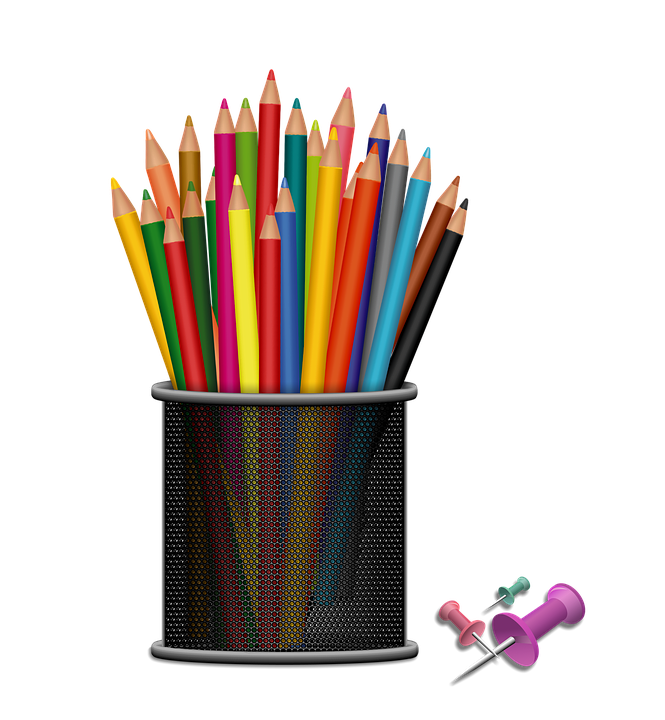 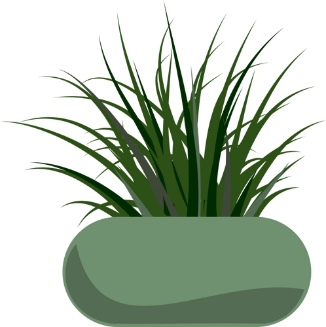 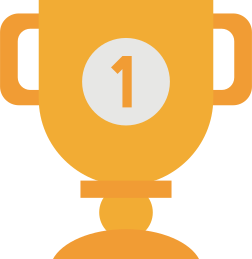 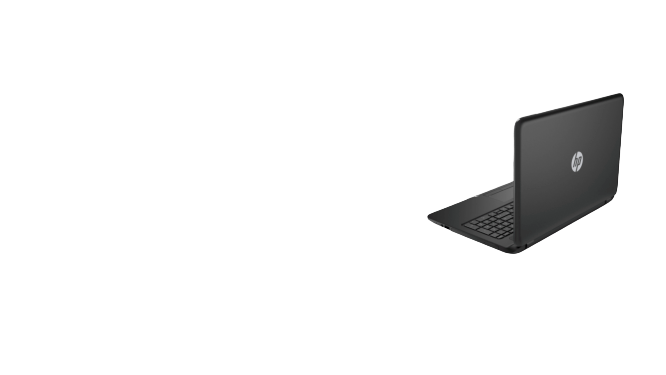 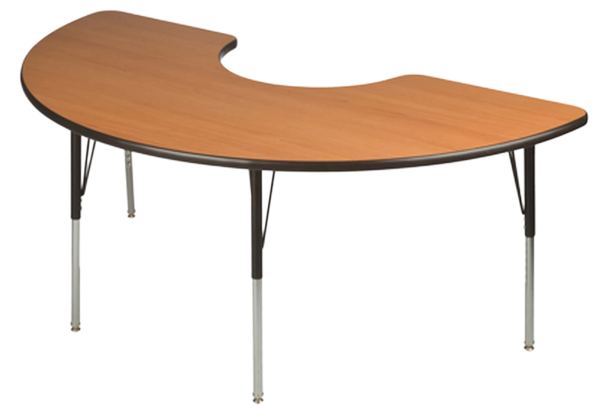 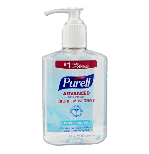 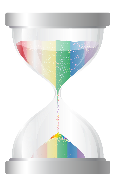 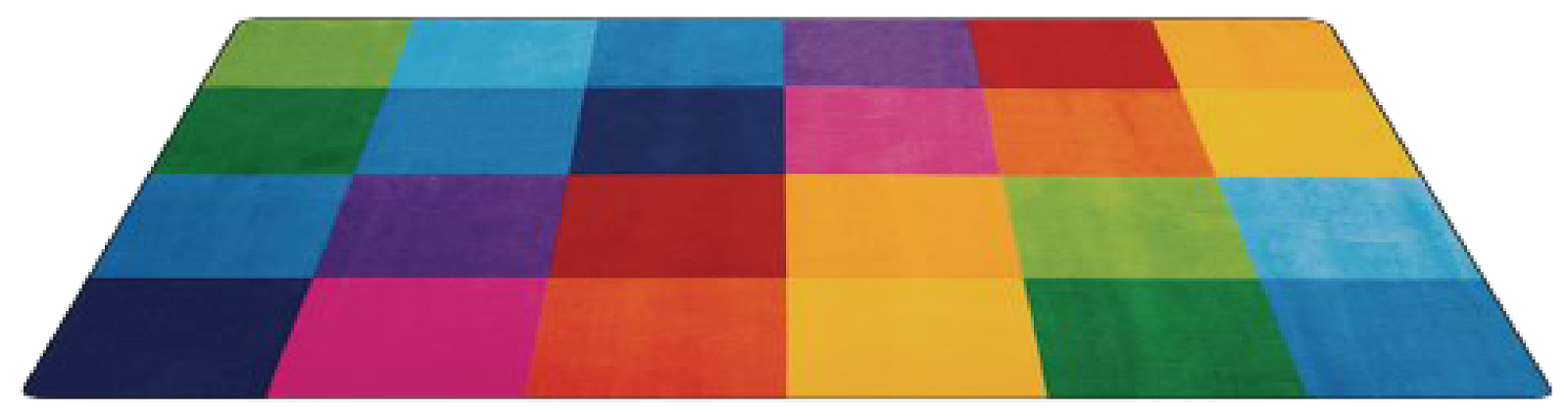 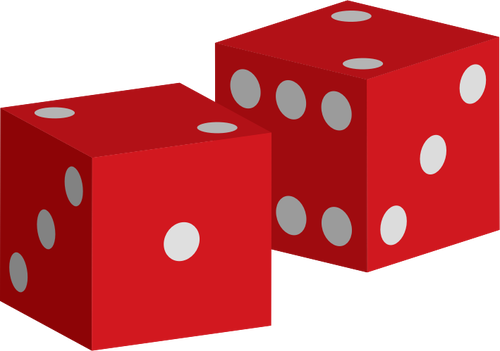 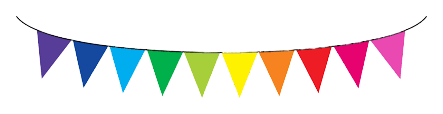 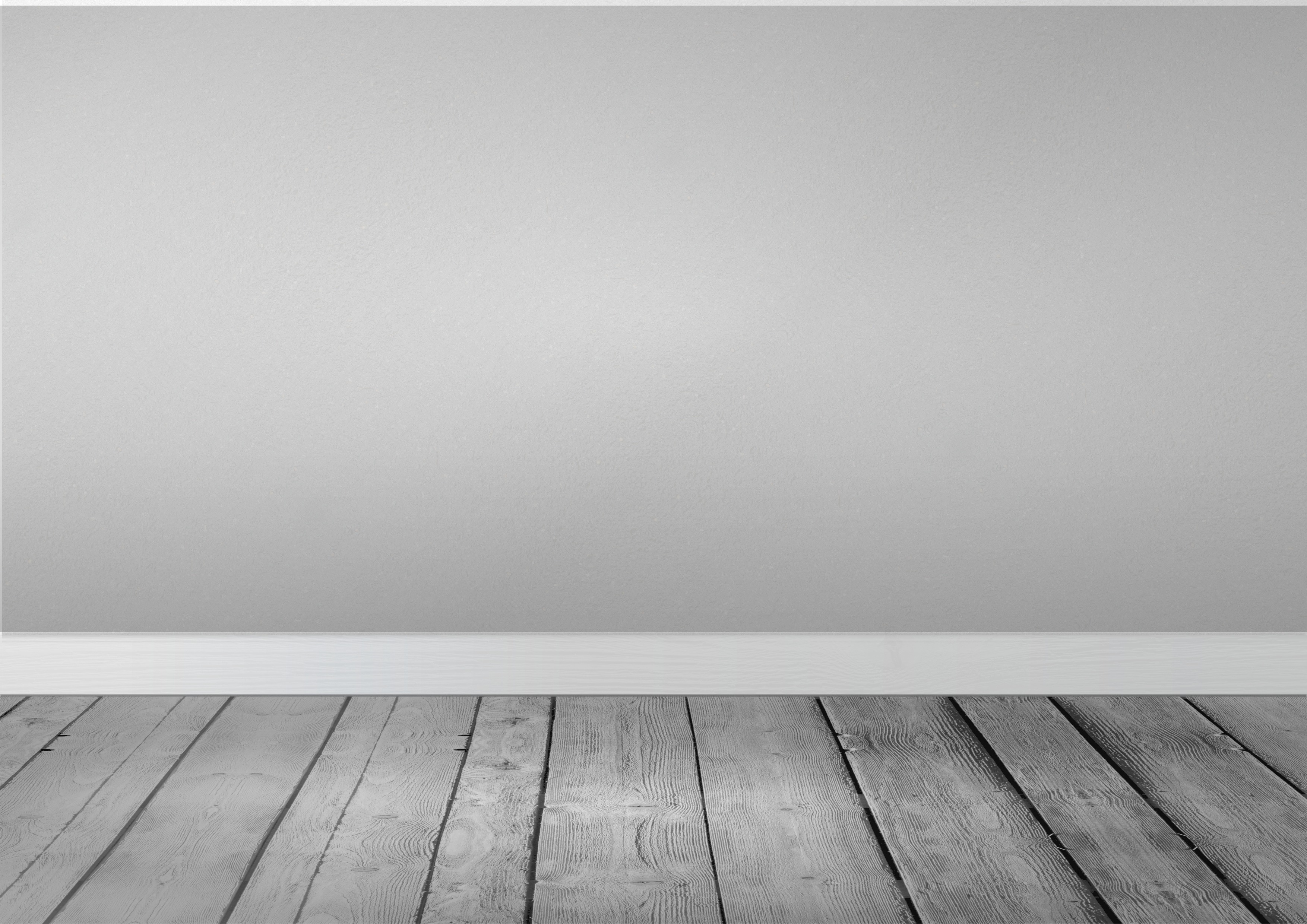 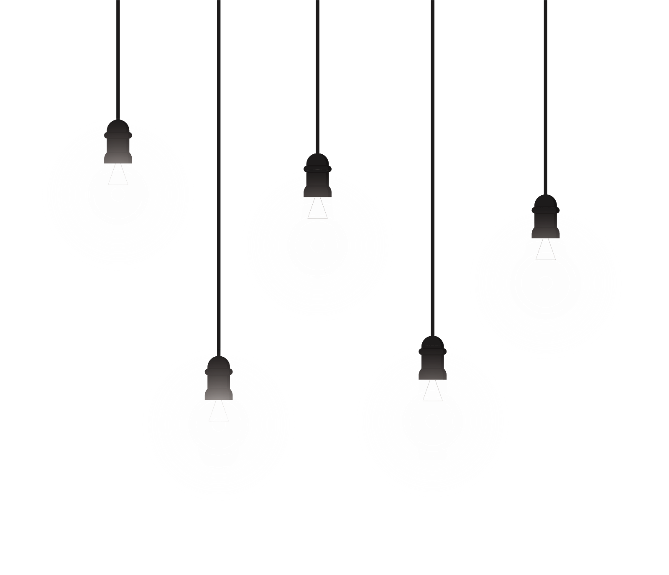 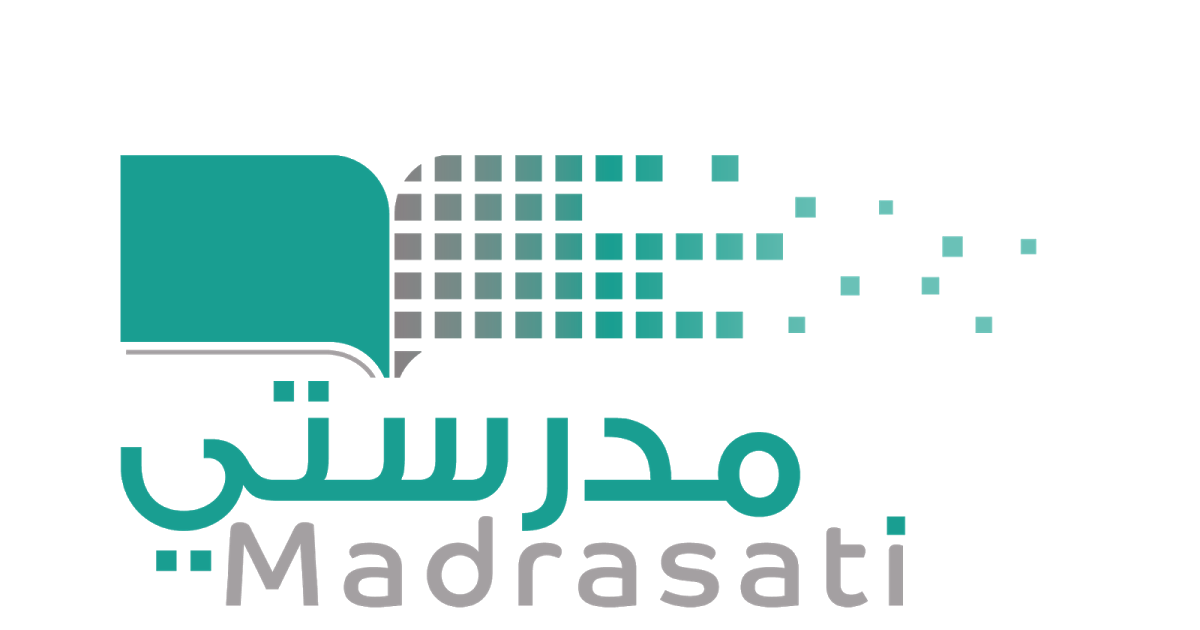 خبرات 
سابقة
التقويم
الشرح
اسكشف
التهيئة
الواجب
الاهداف
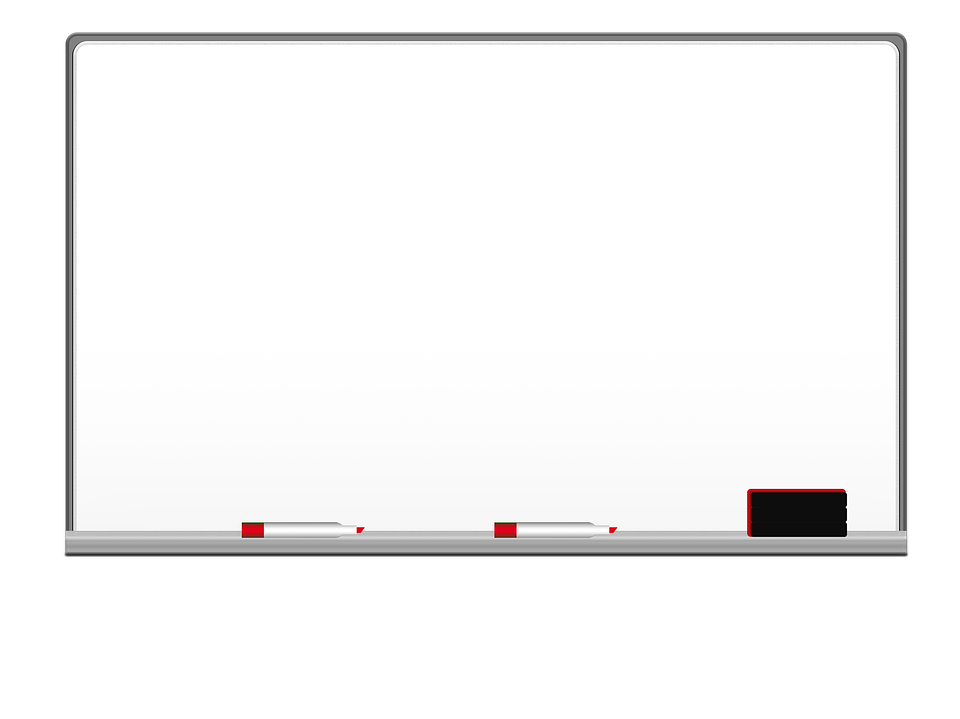 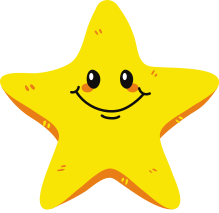 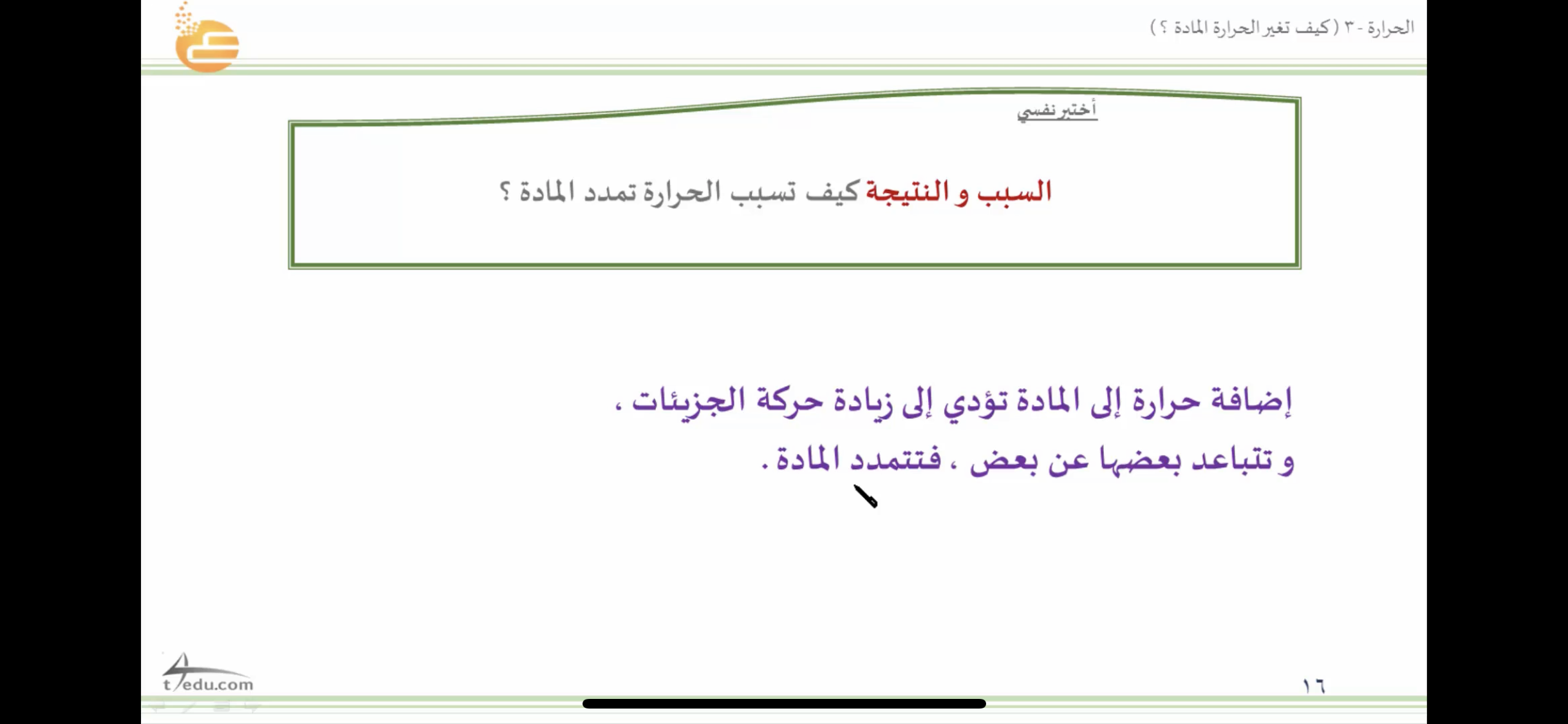 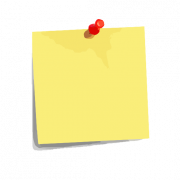 اختبر نفسي 
صفحة ١١٤
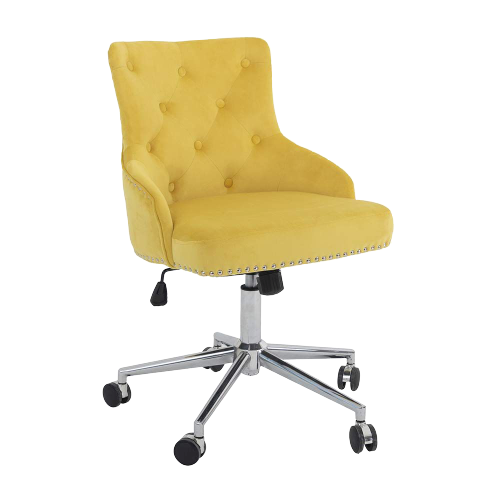 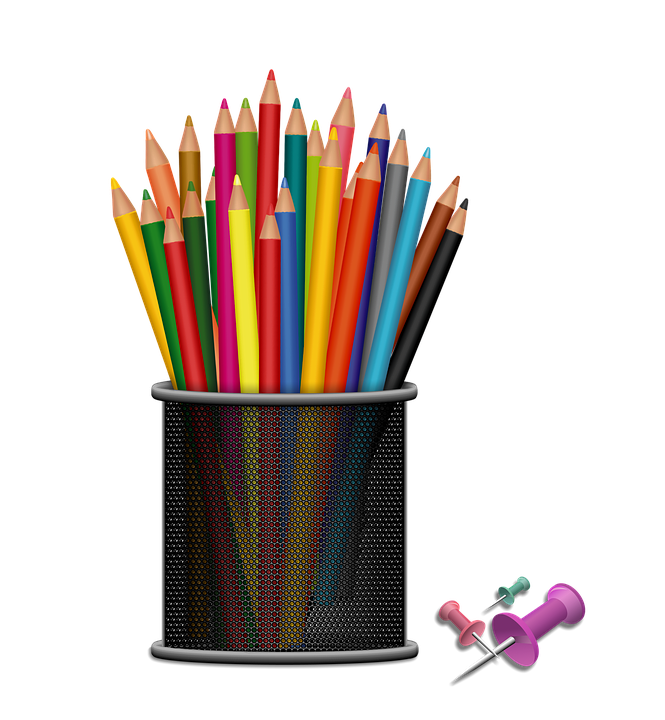 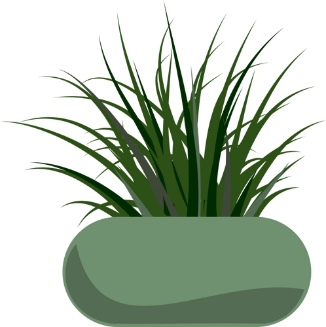 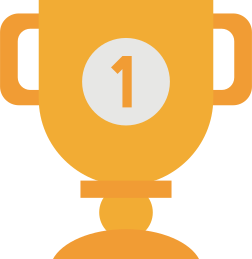 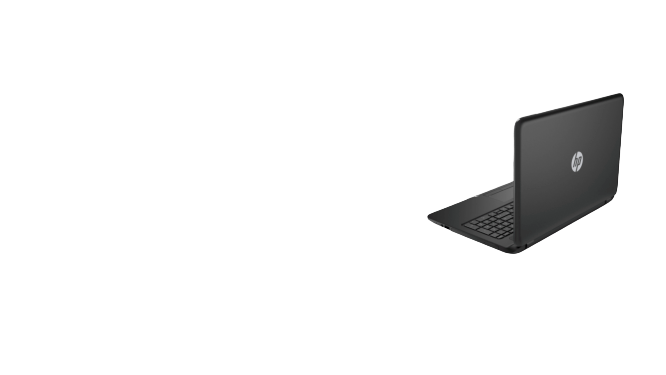 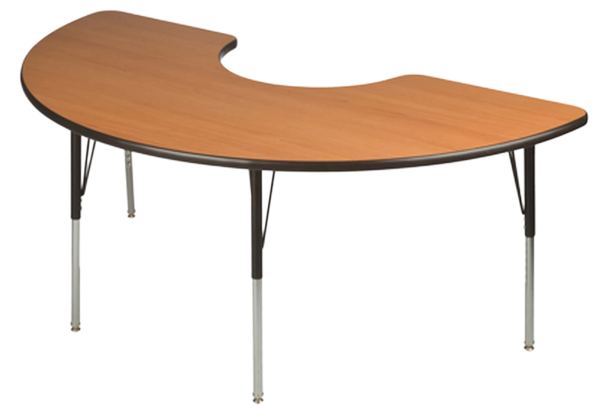 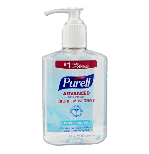 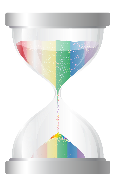 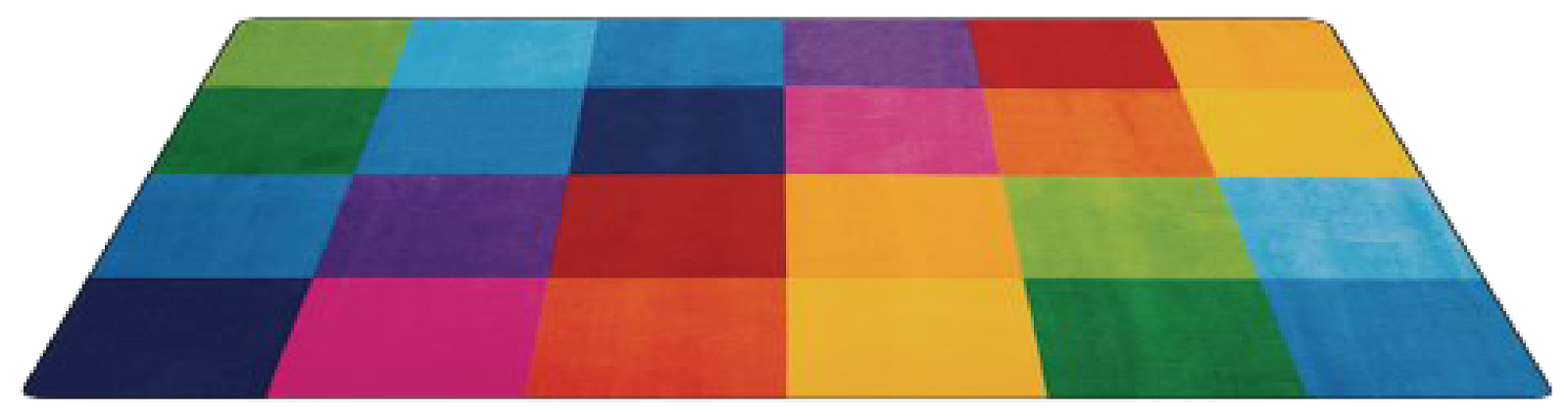 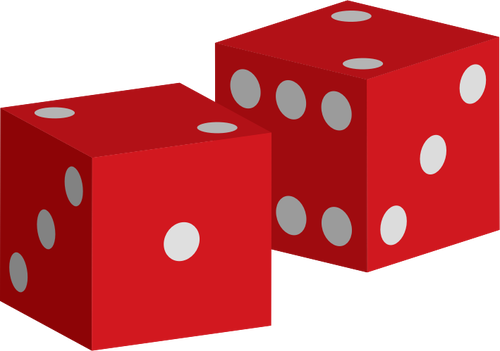 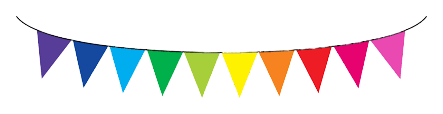 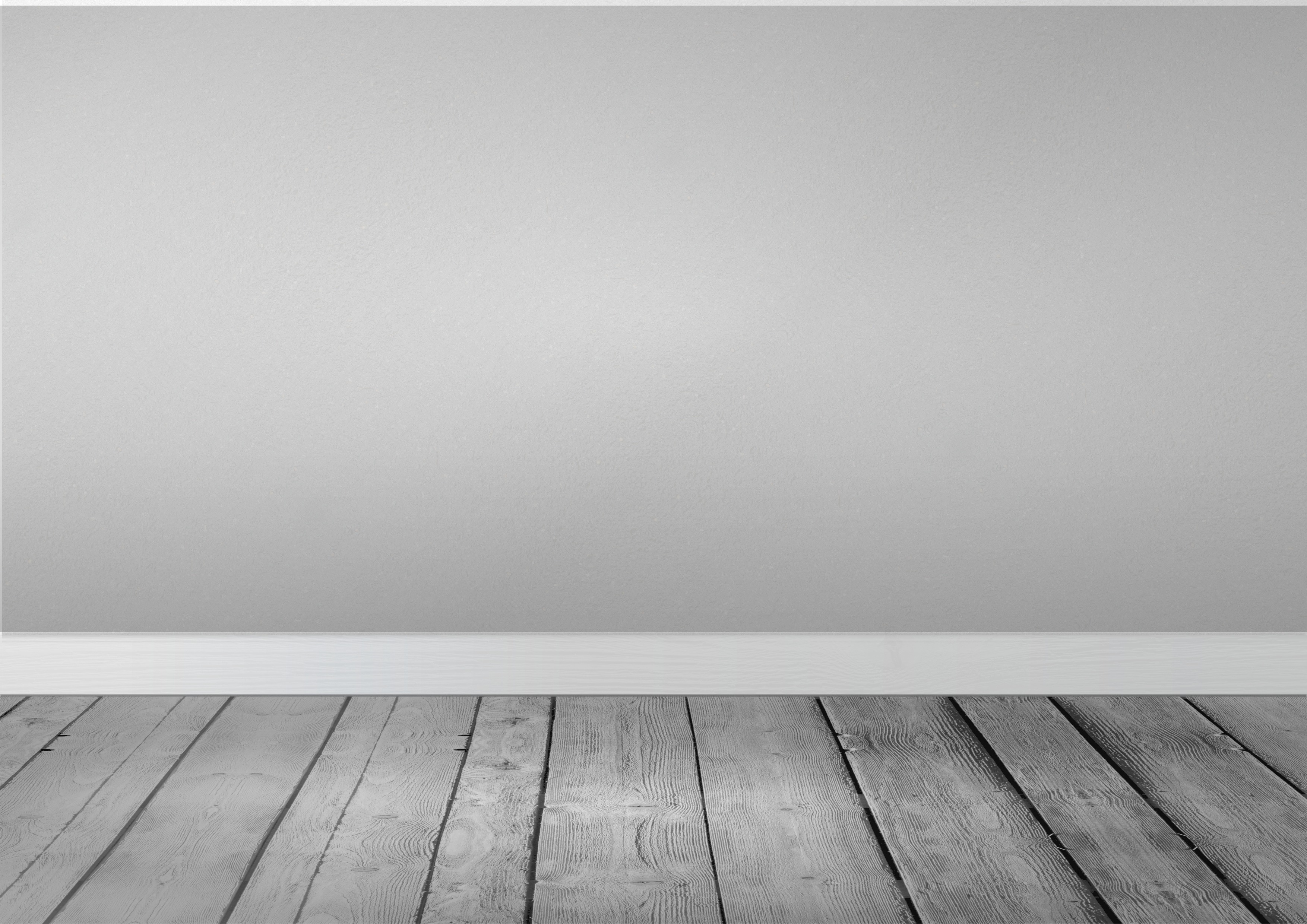 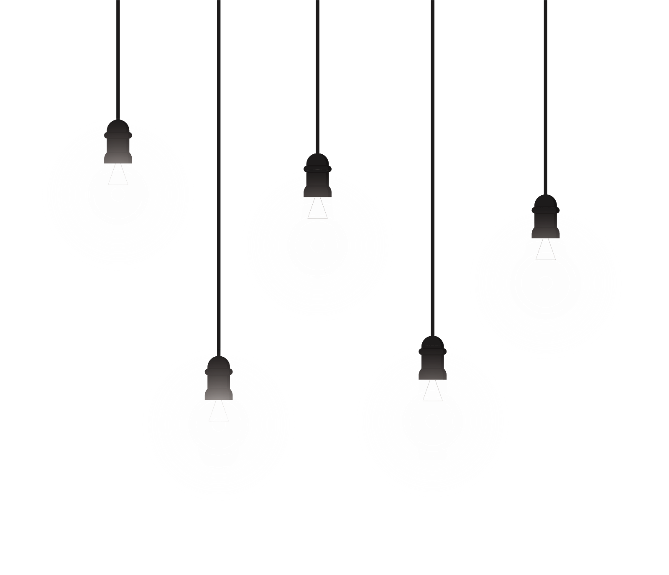 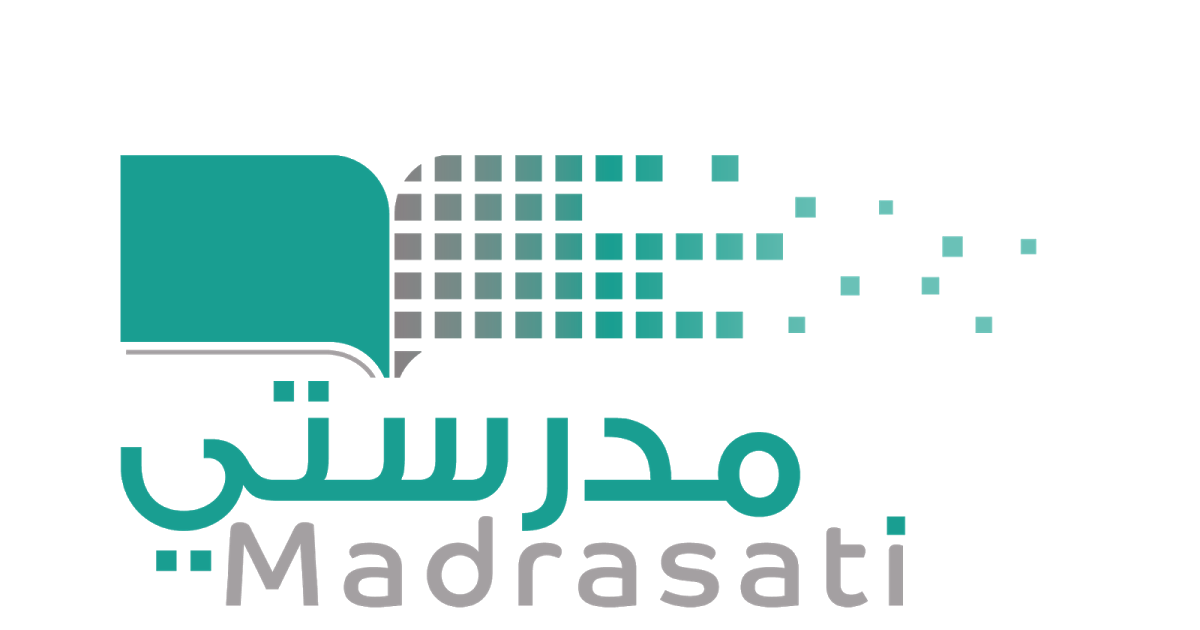 خبرات 
سابقة
التقويم
الشرح
اسكشف
التهيئة
الواجب
الاهداف
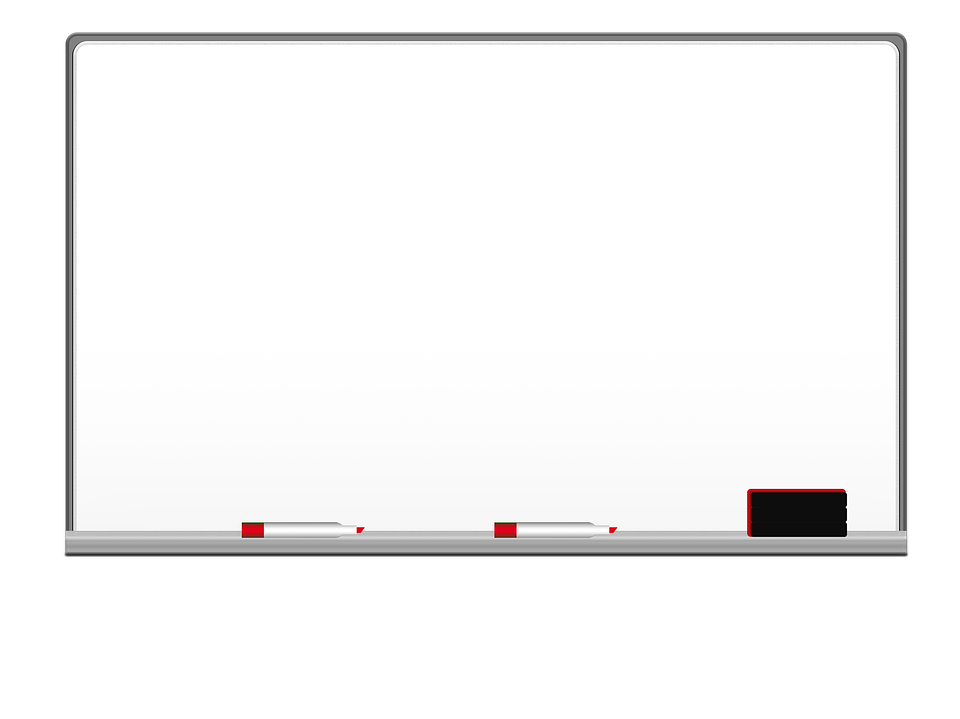 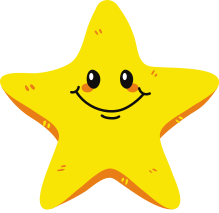 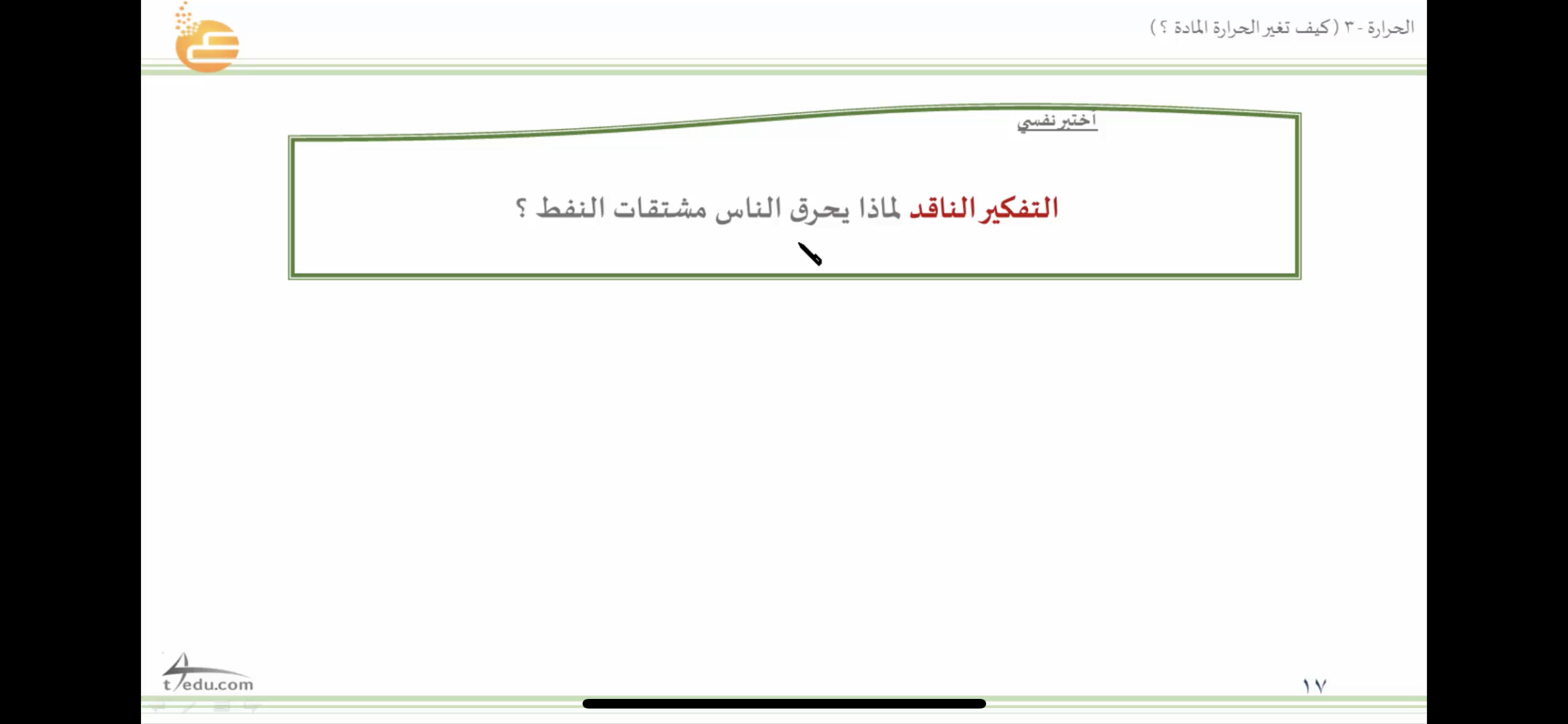 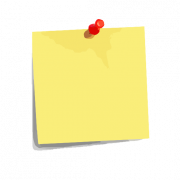 التفكير الناقد  
صفحة ١١٤
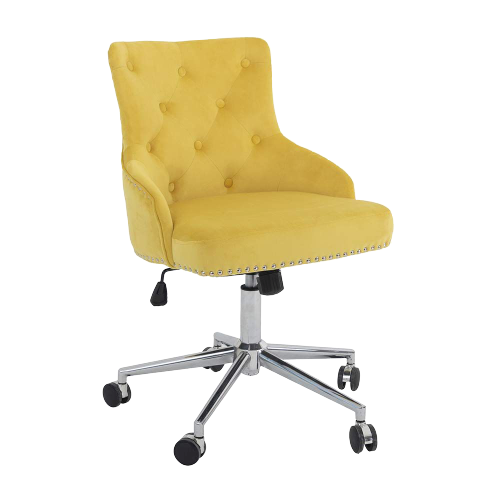 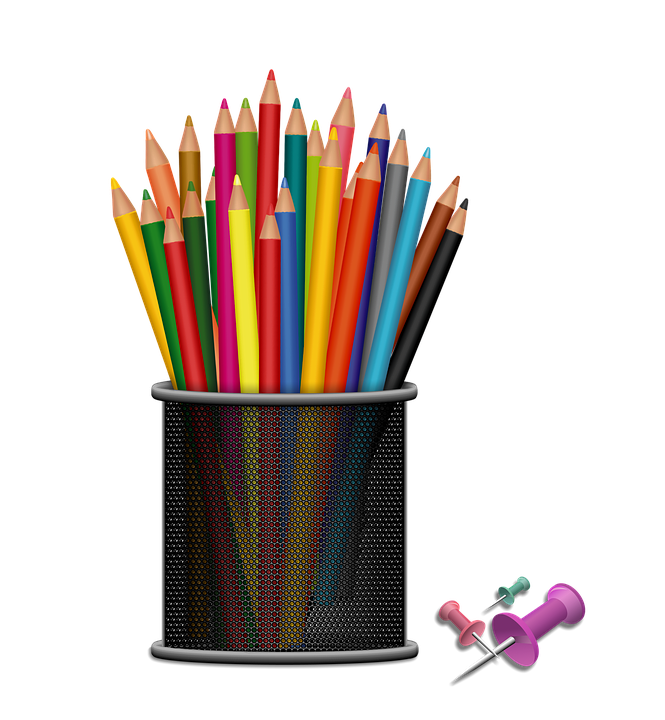 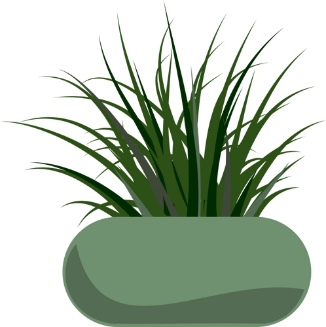 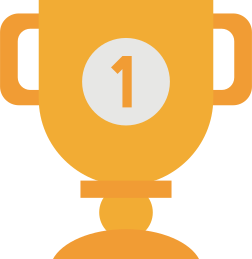 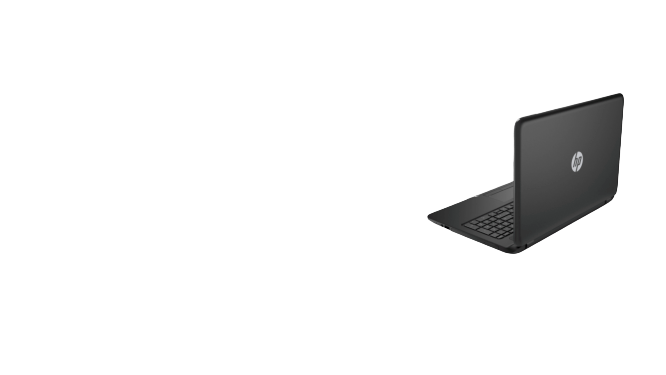 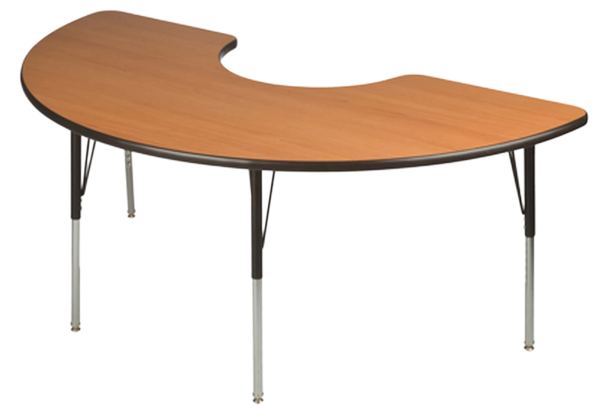 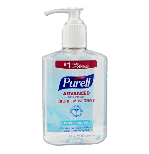 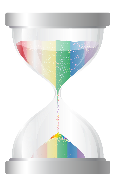 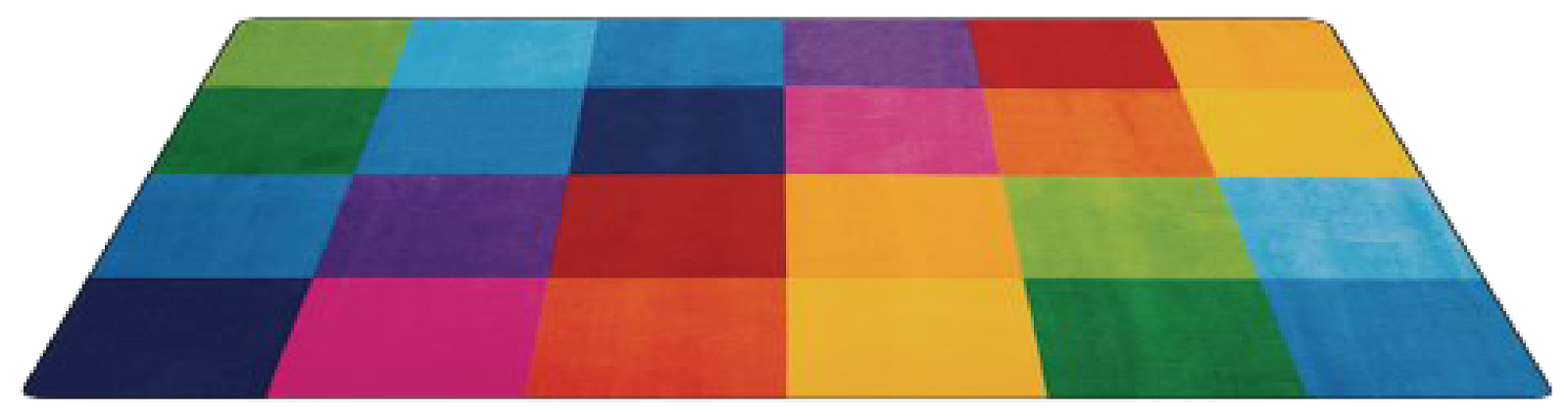 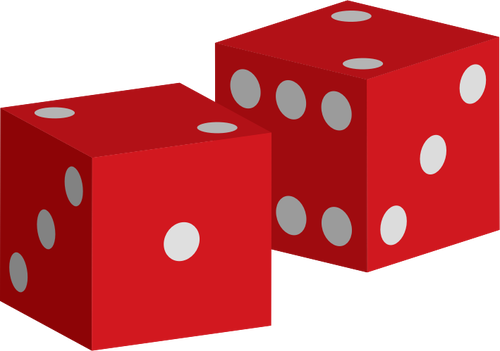 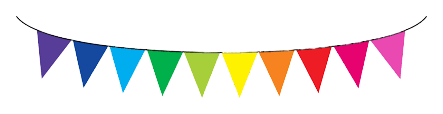 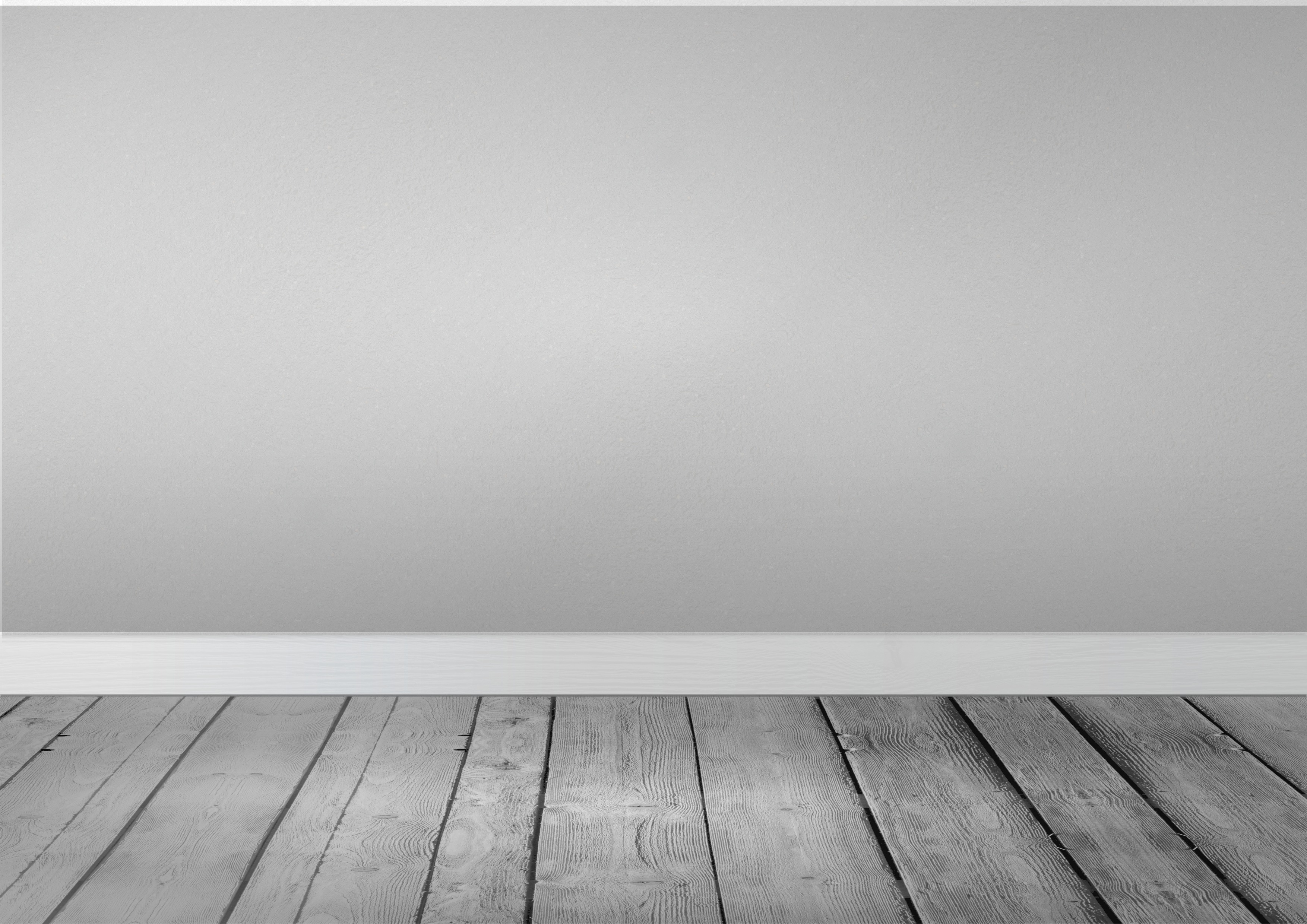 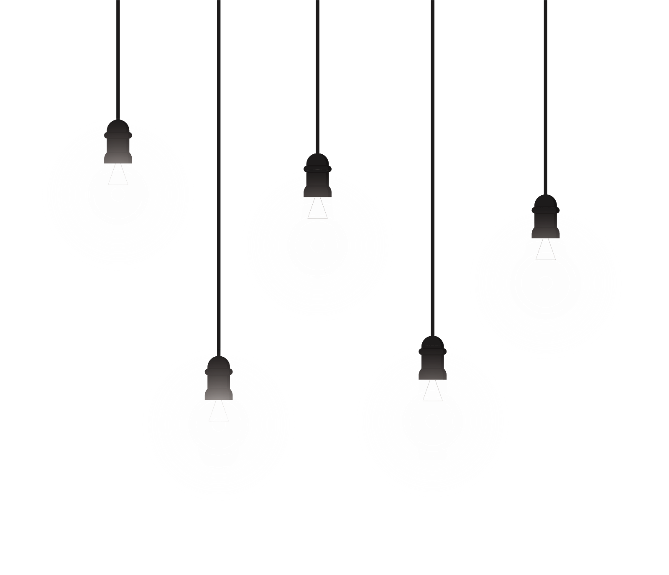 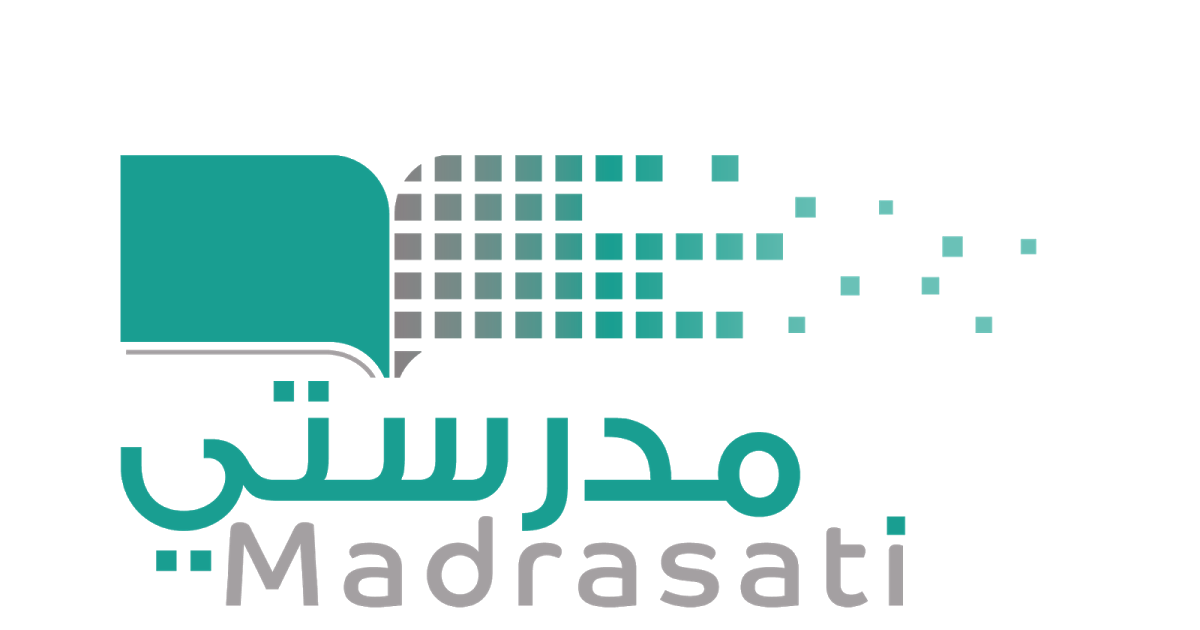 خبرات 
سابقة
التقويم
الشرح
اسكشف
التهيئة
الواجب
الاهداف
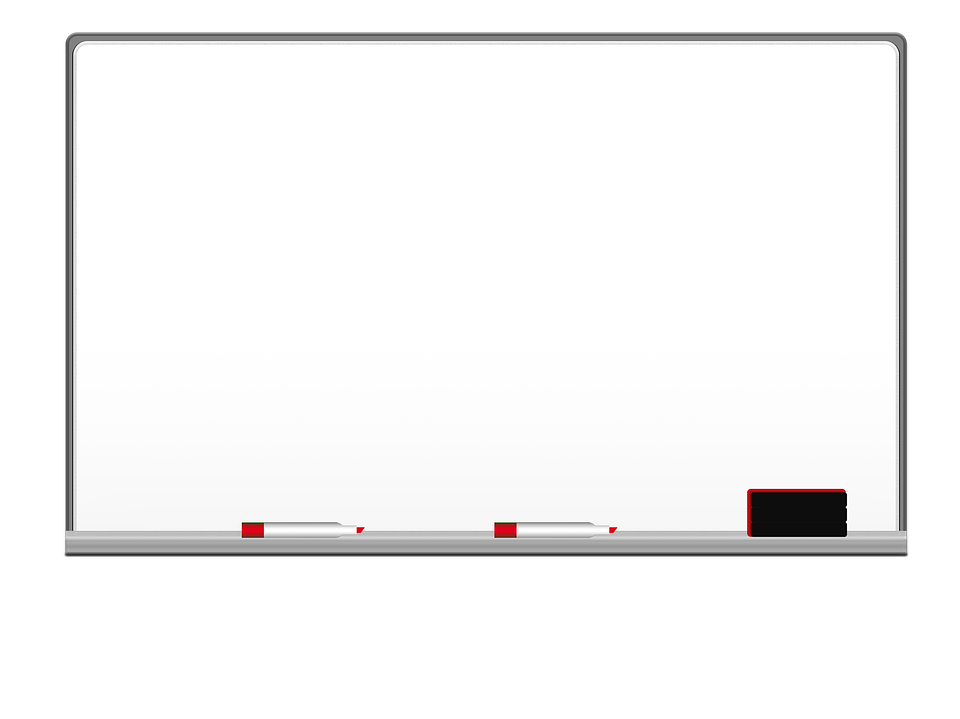 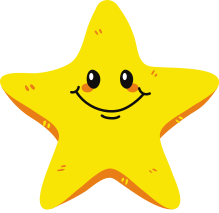 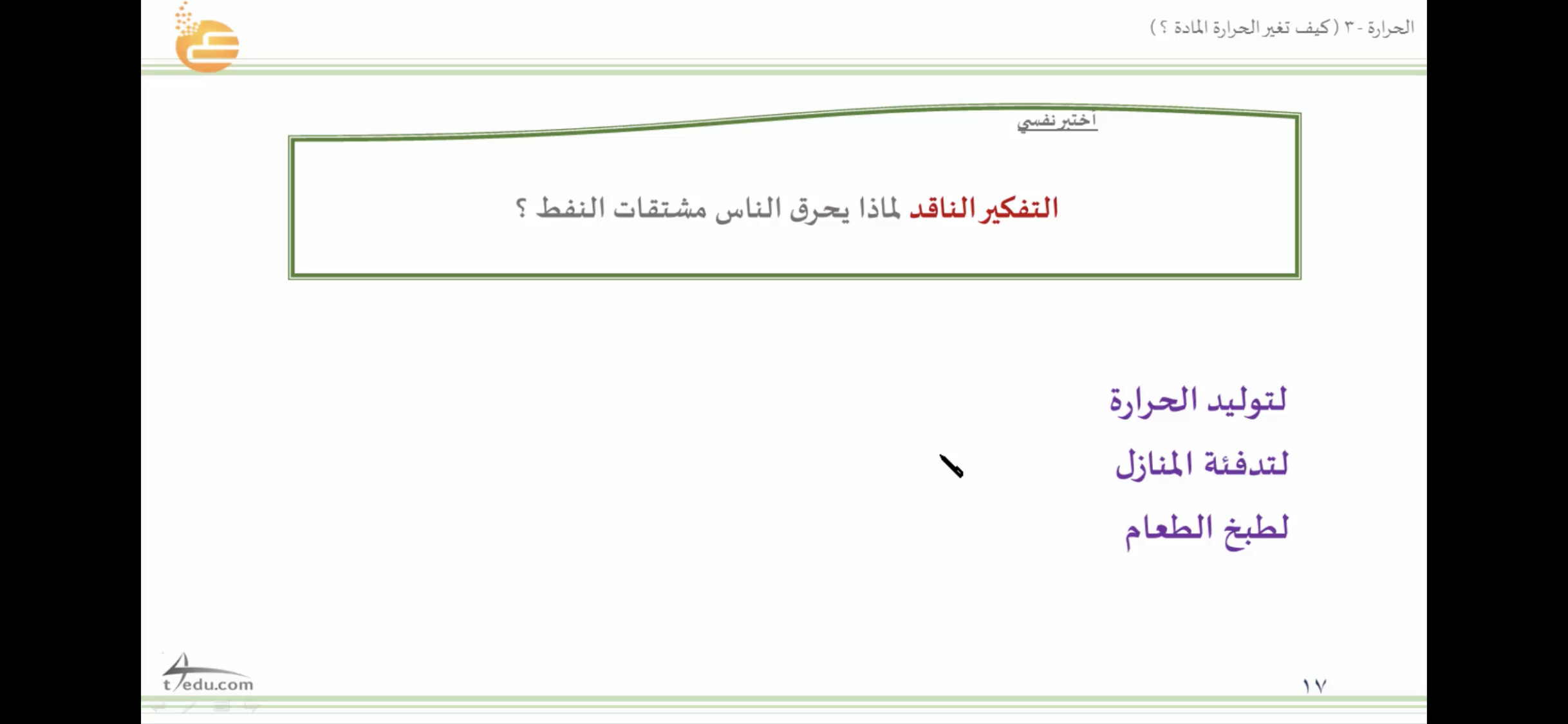 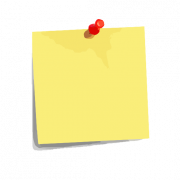 التفكير الناقد  
صفحة ١١٤
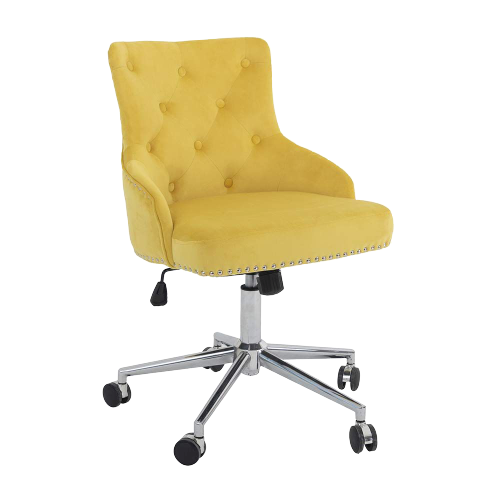 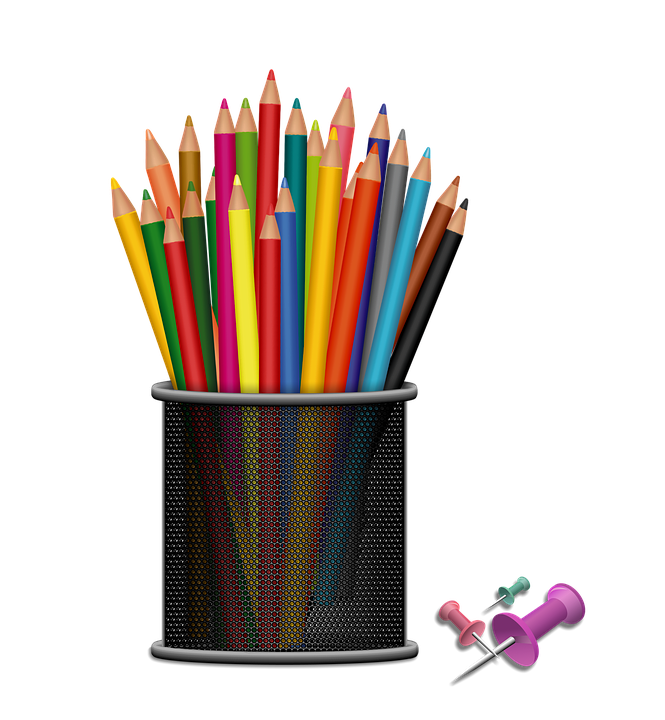 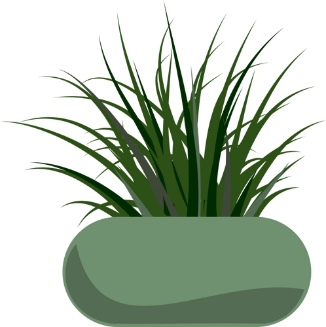 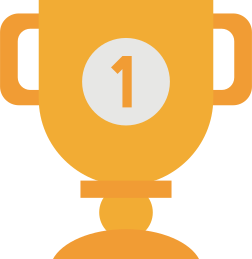 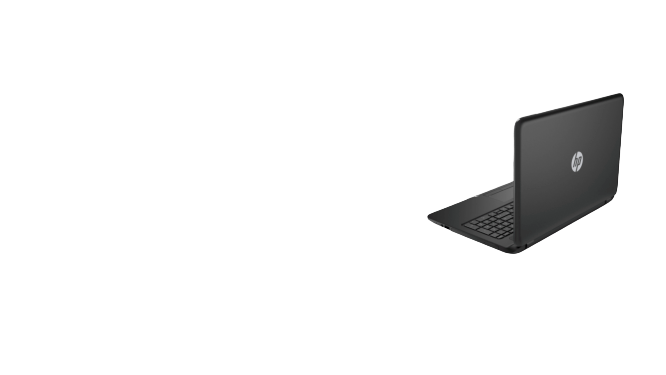 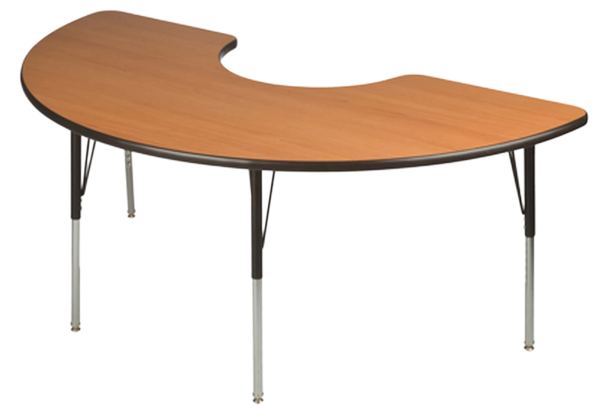 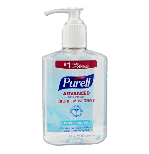 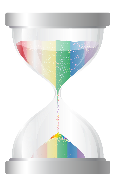 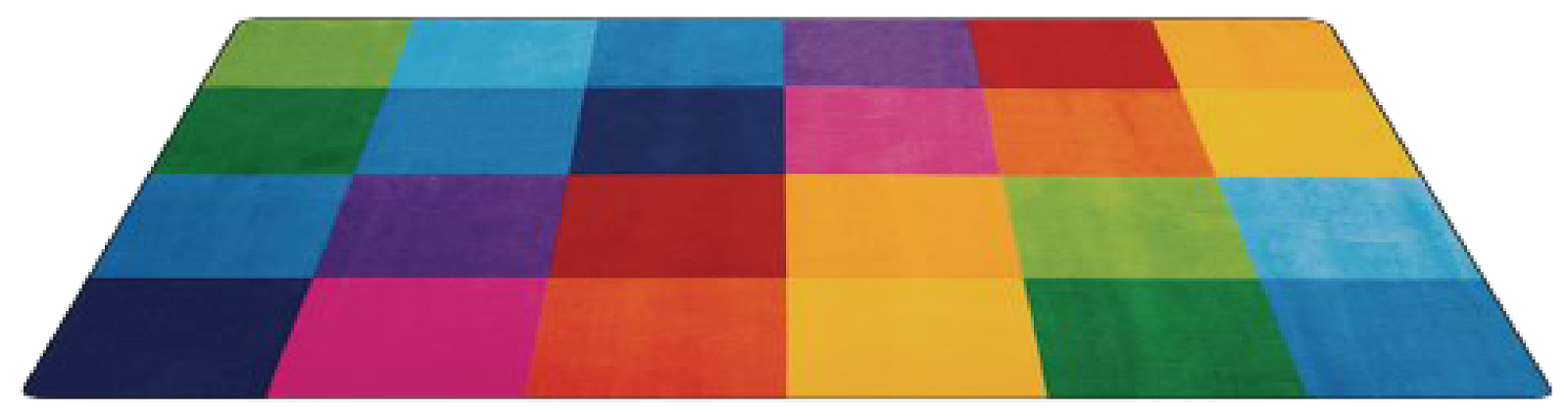 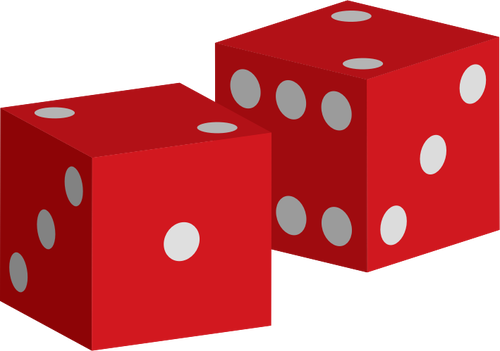 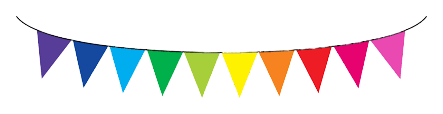 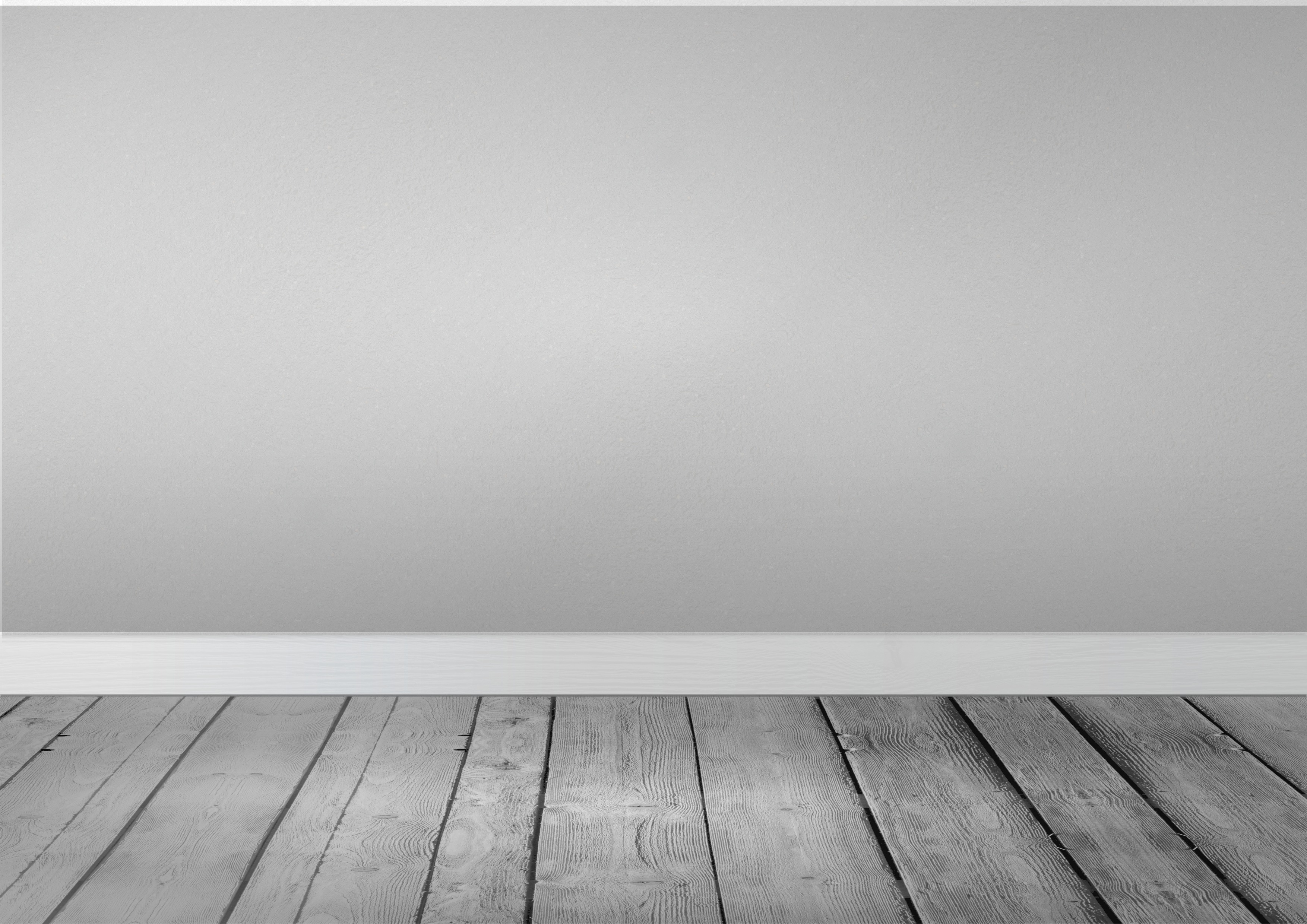 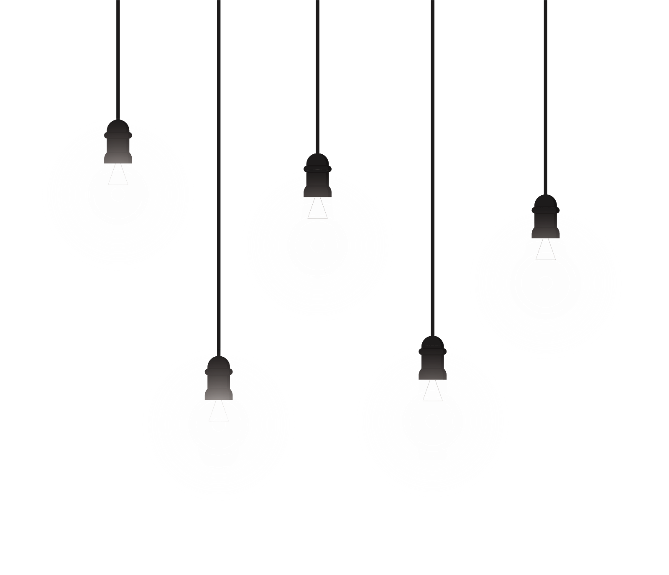 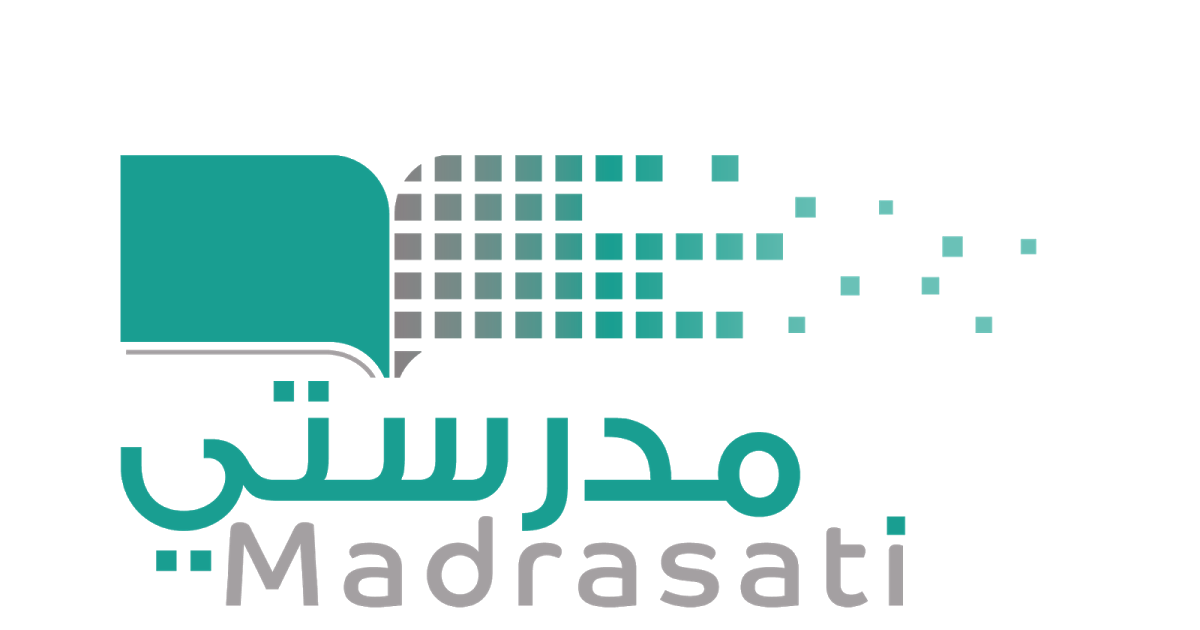 خبرات 
سابقة
التقويم
الشرح
اسكشف
التهيئة
الواجب
الاهداف
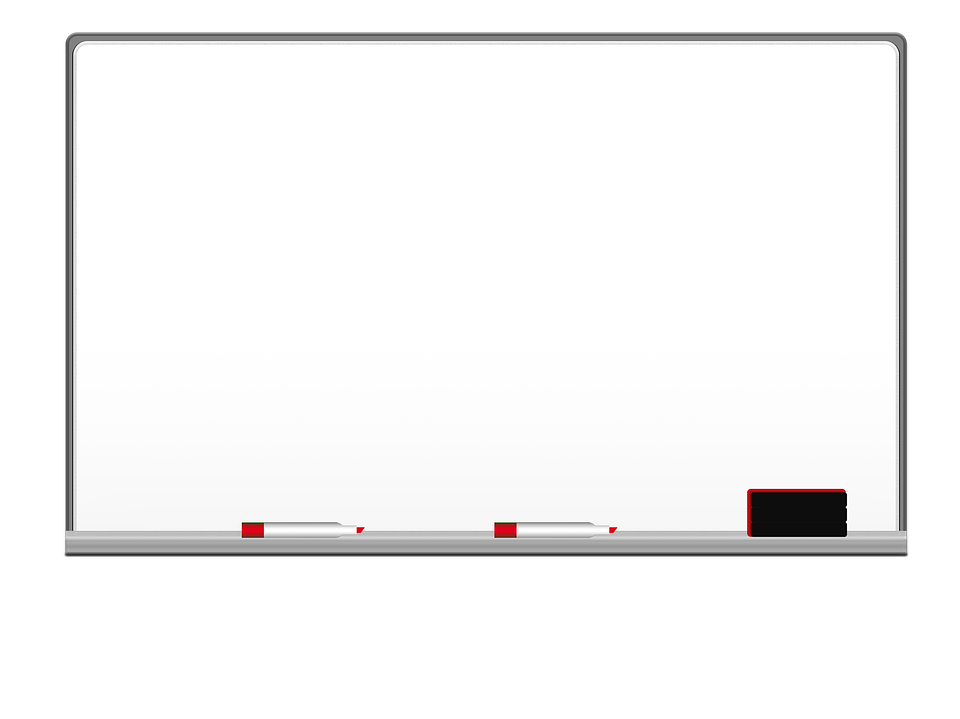 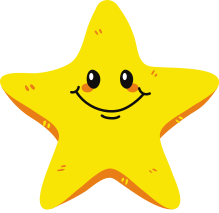 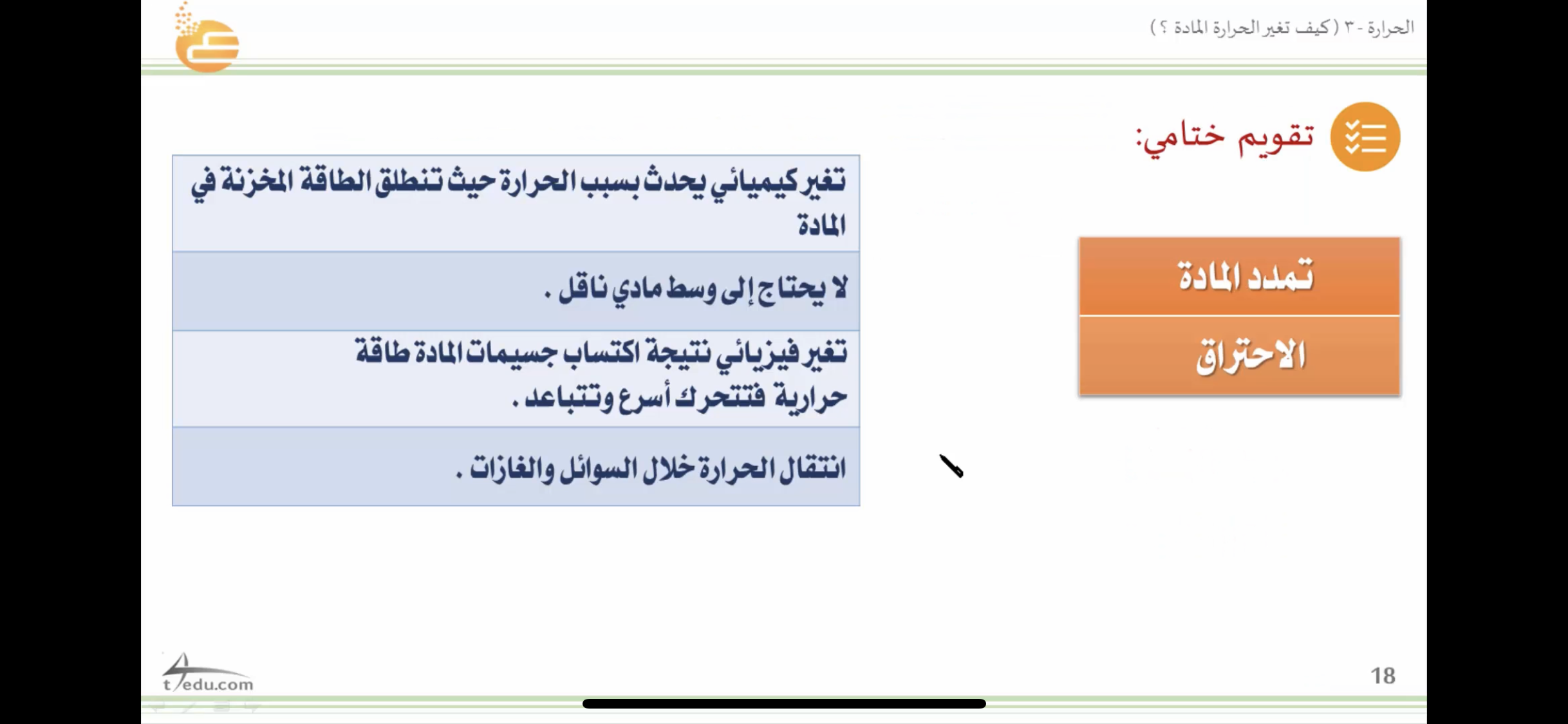 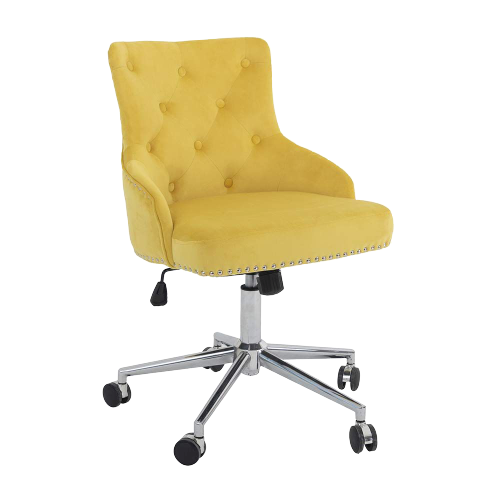 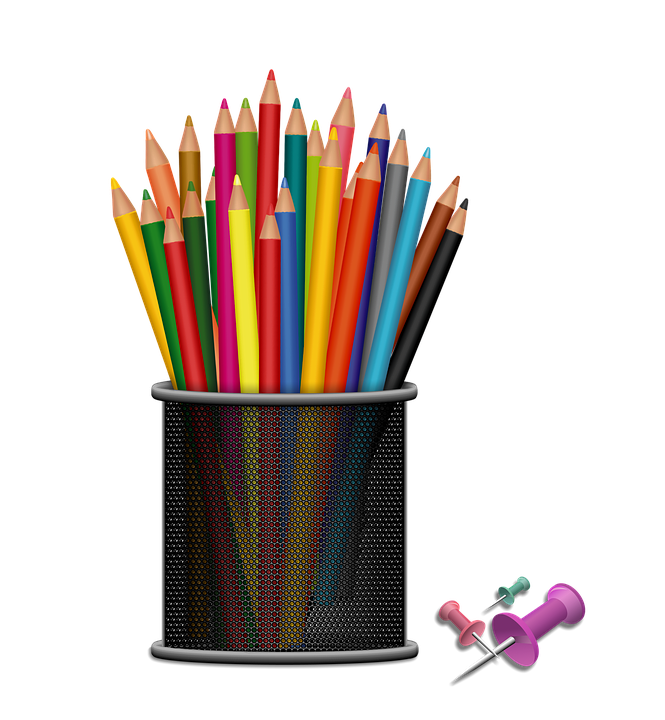 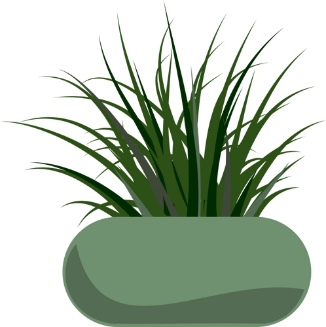 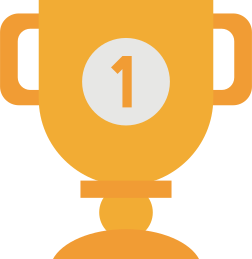 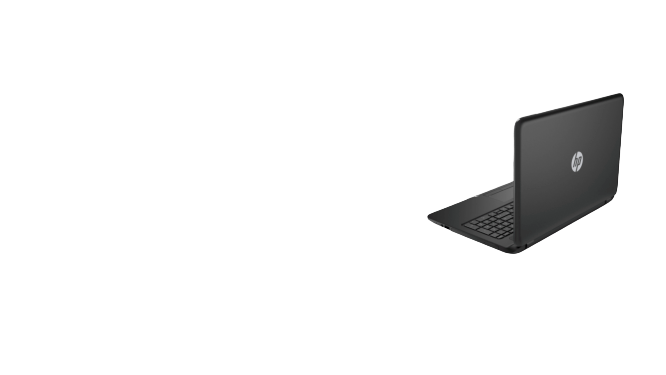 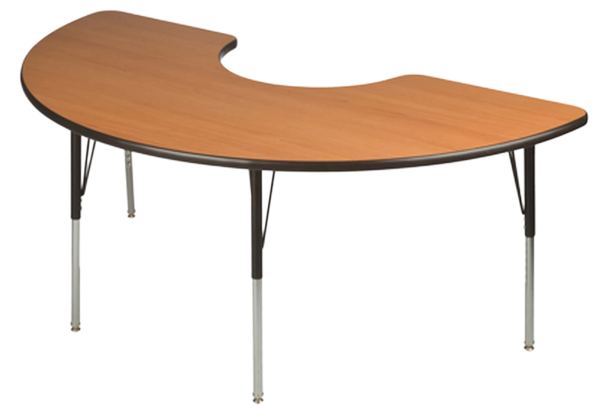 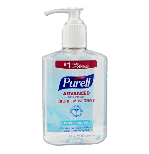 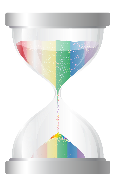 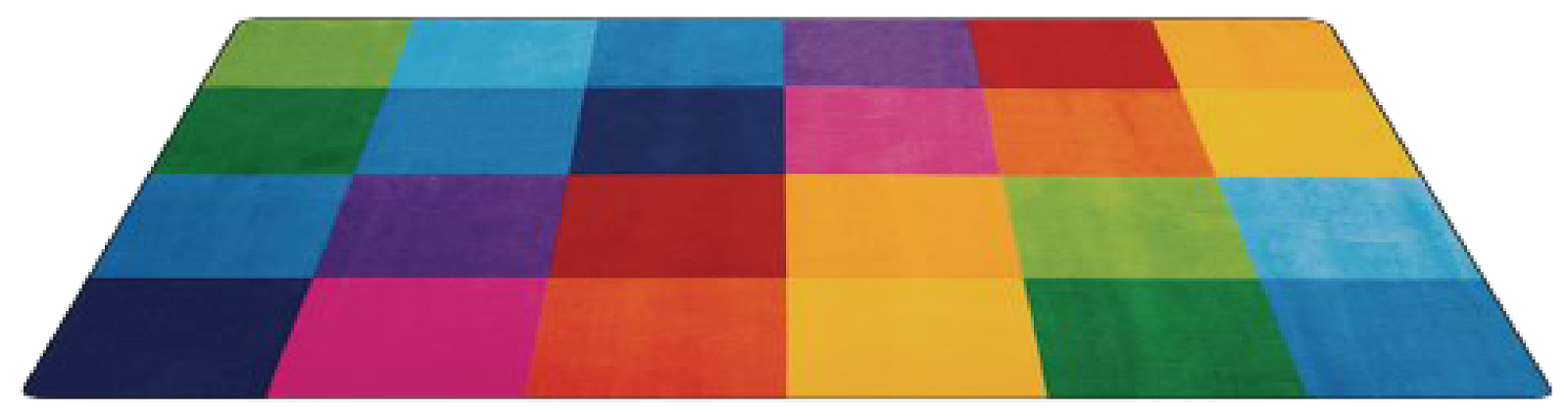 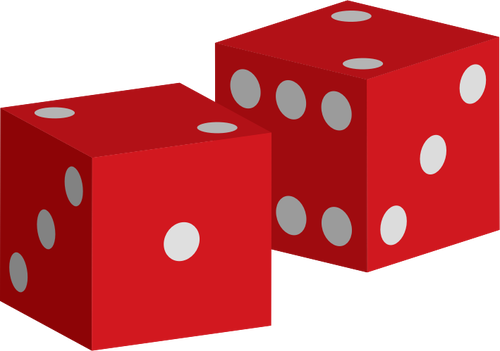 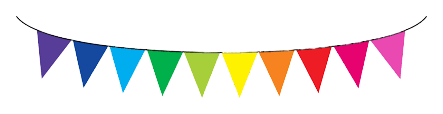 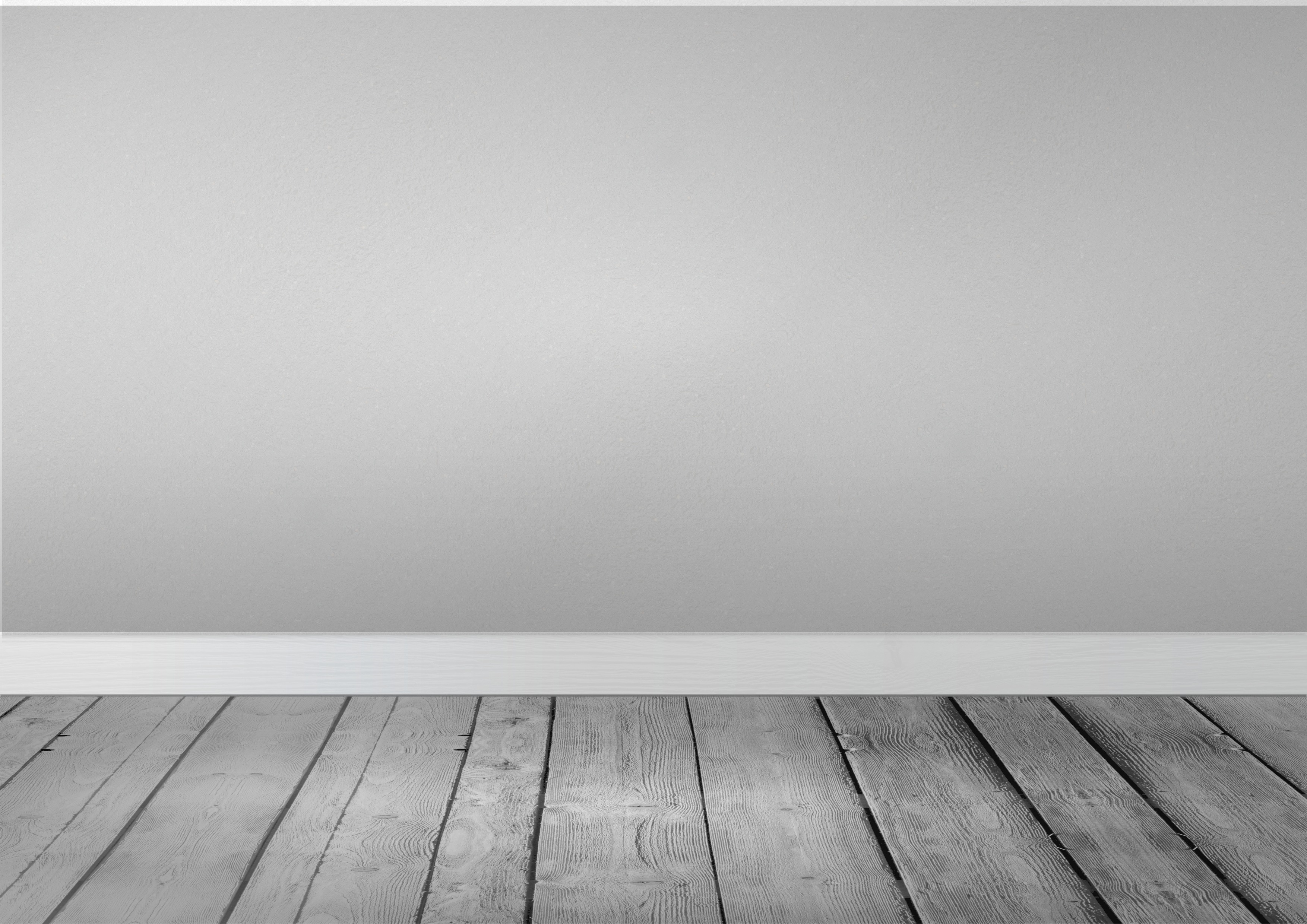 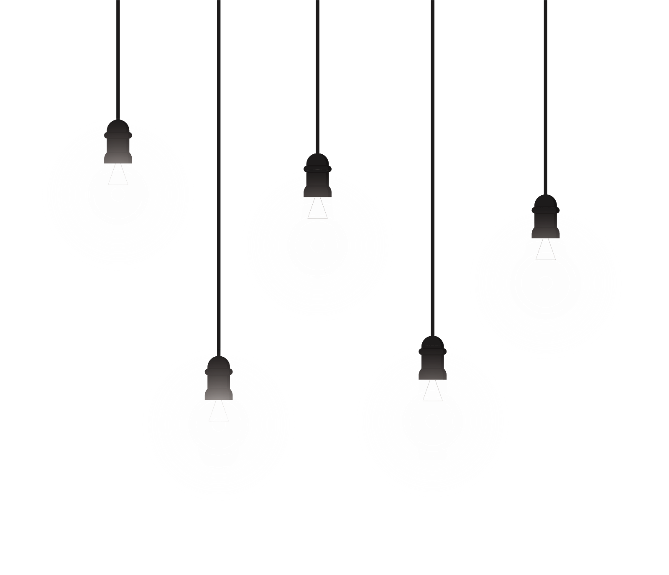 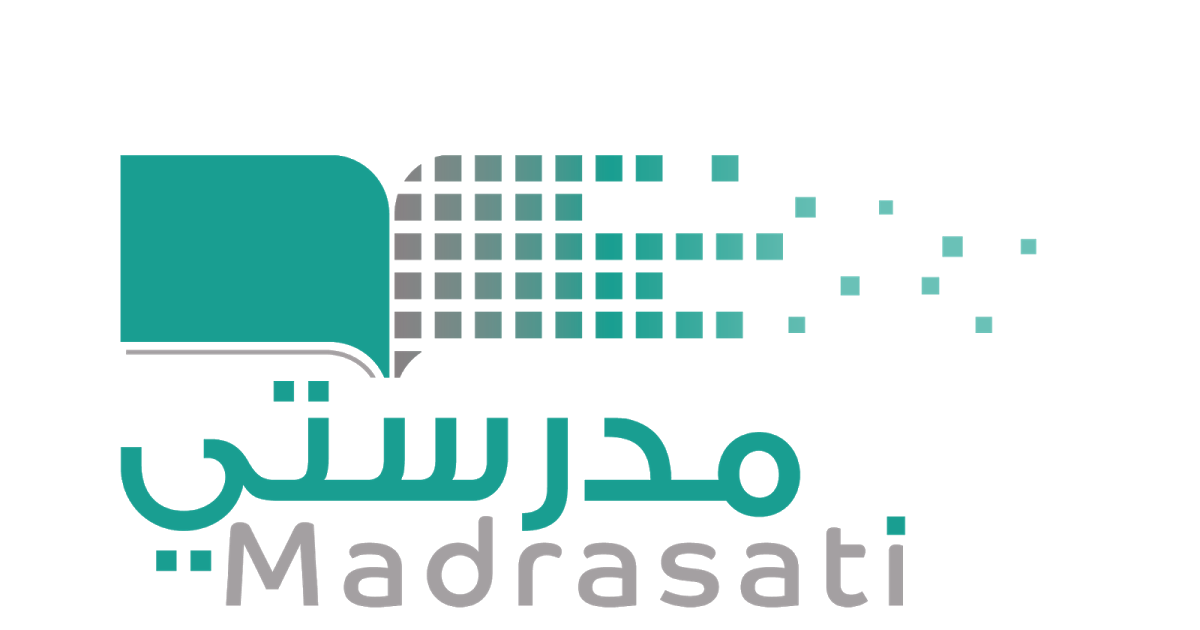 خبرات 
سابقة
التقويم
الشرح
اسكشف
التهيئة
الواجب
الاهداف
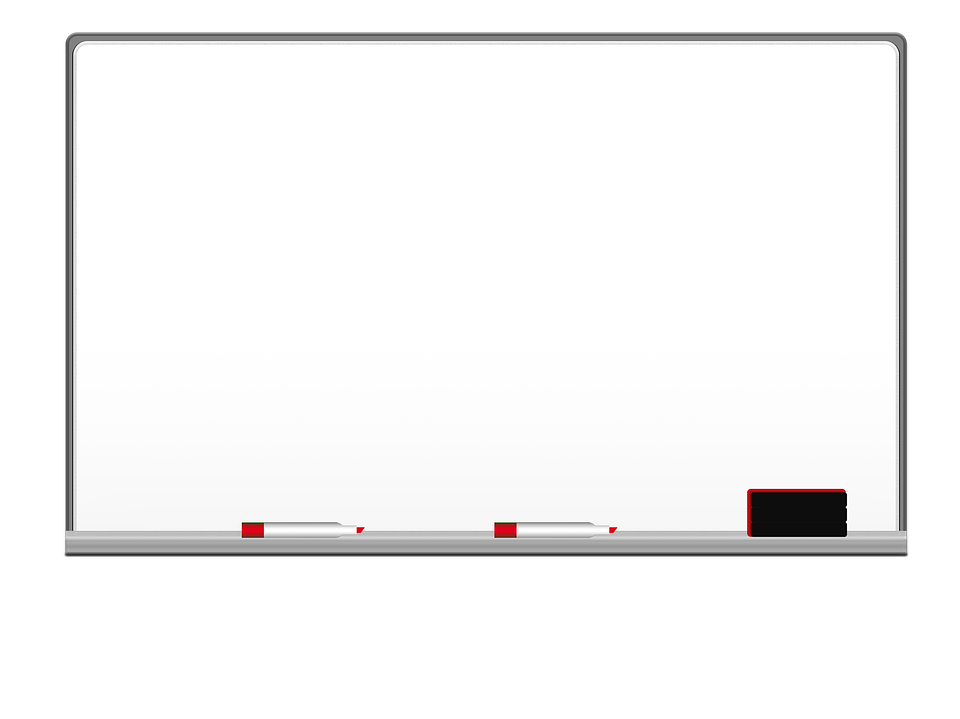 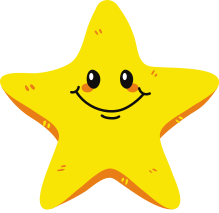 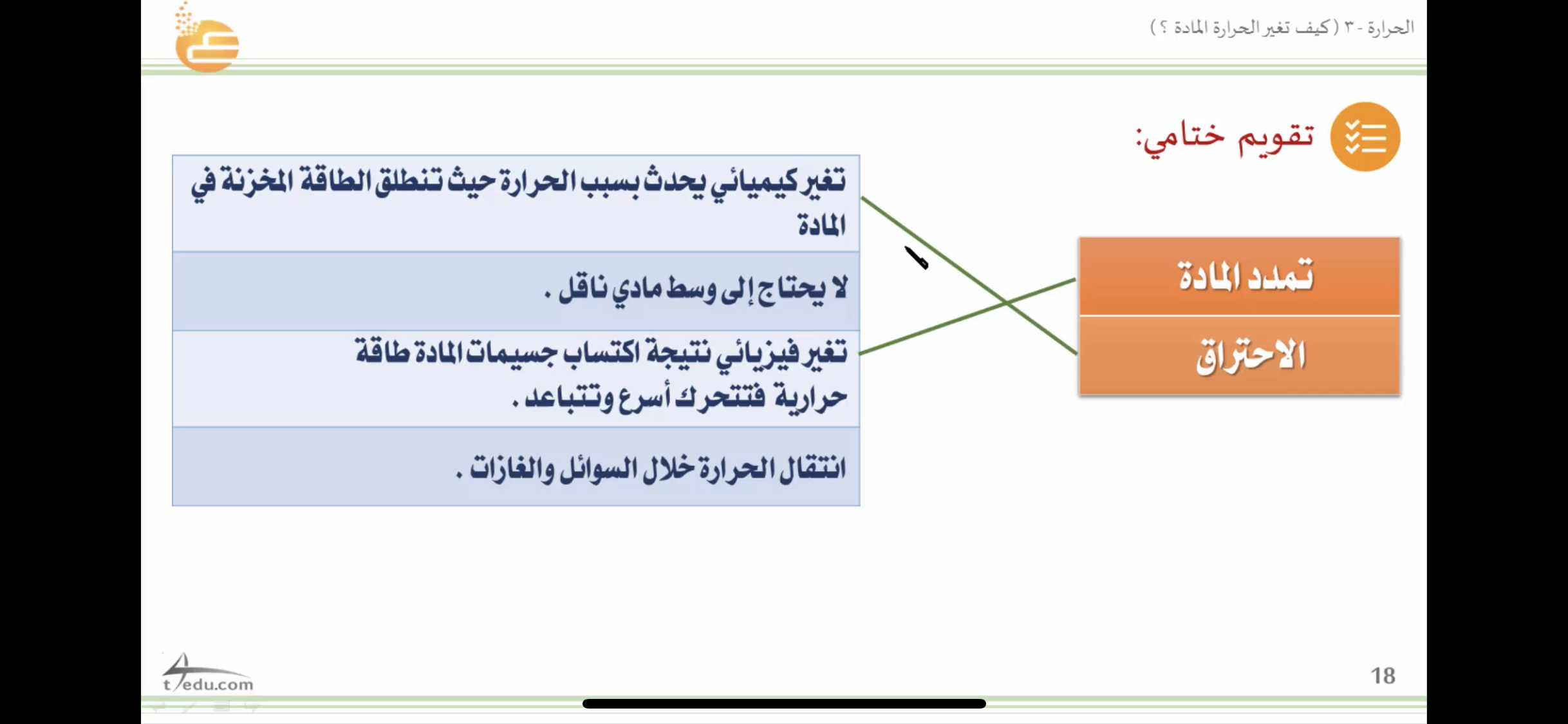 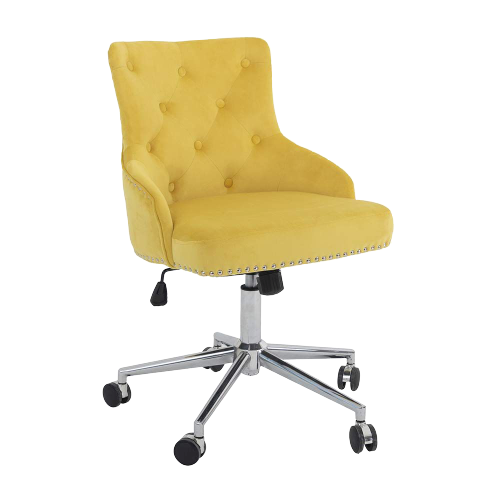 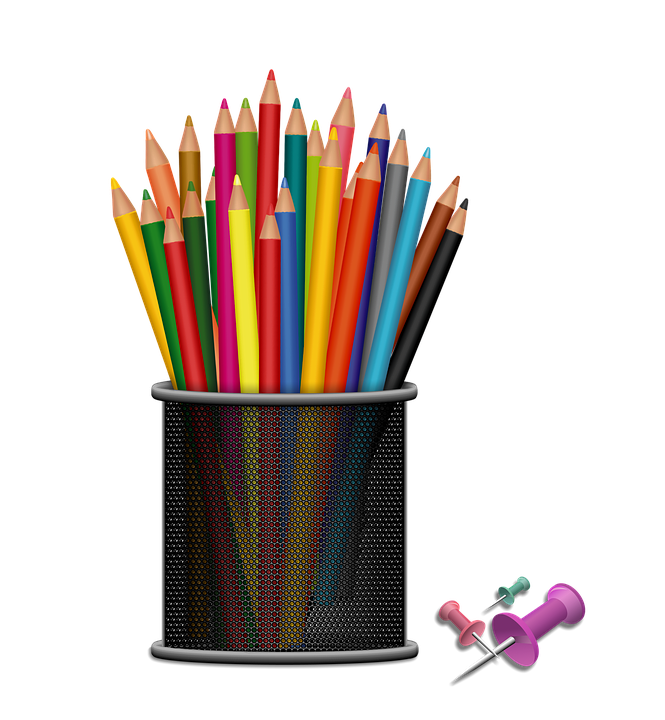 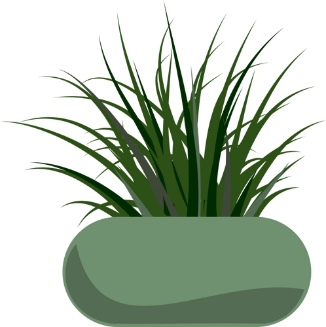 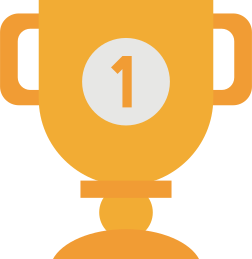 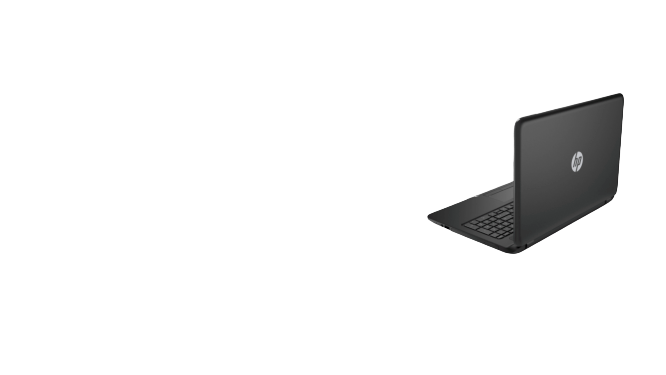 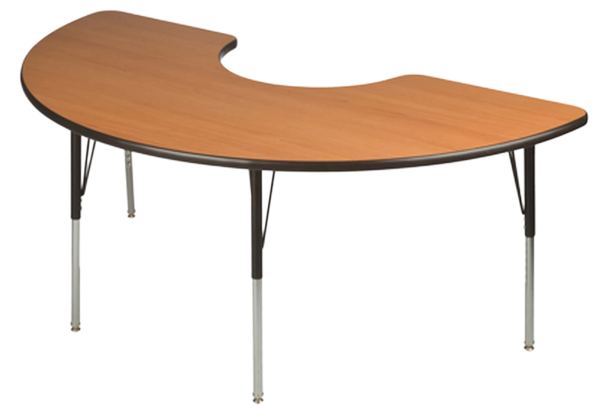 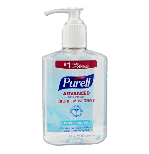 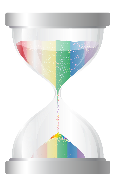 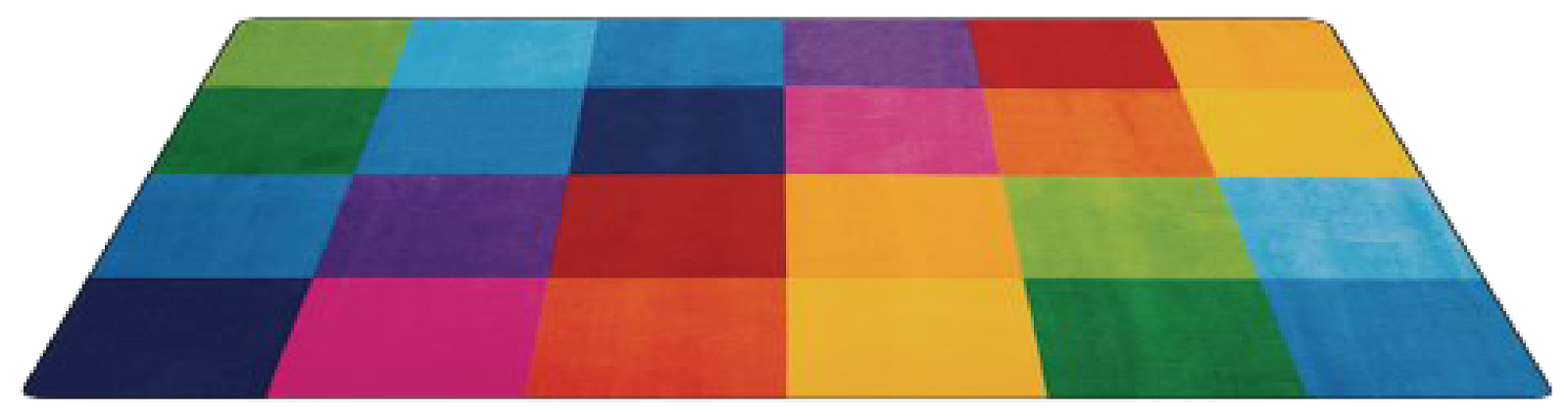 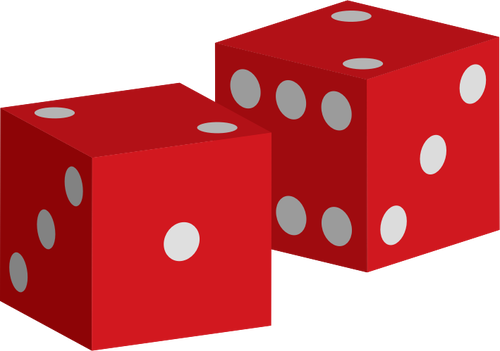 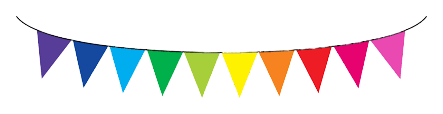 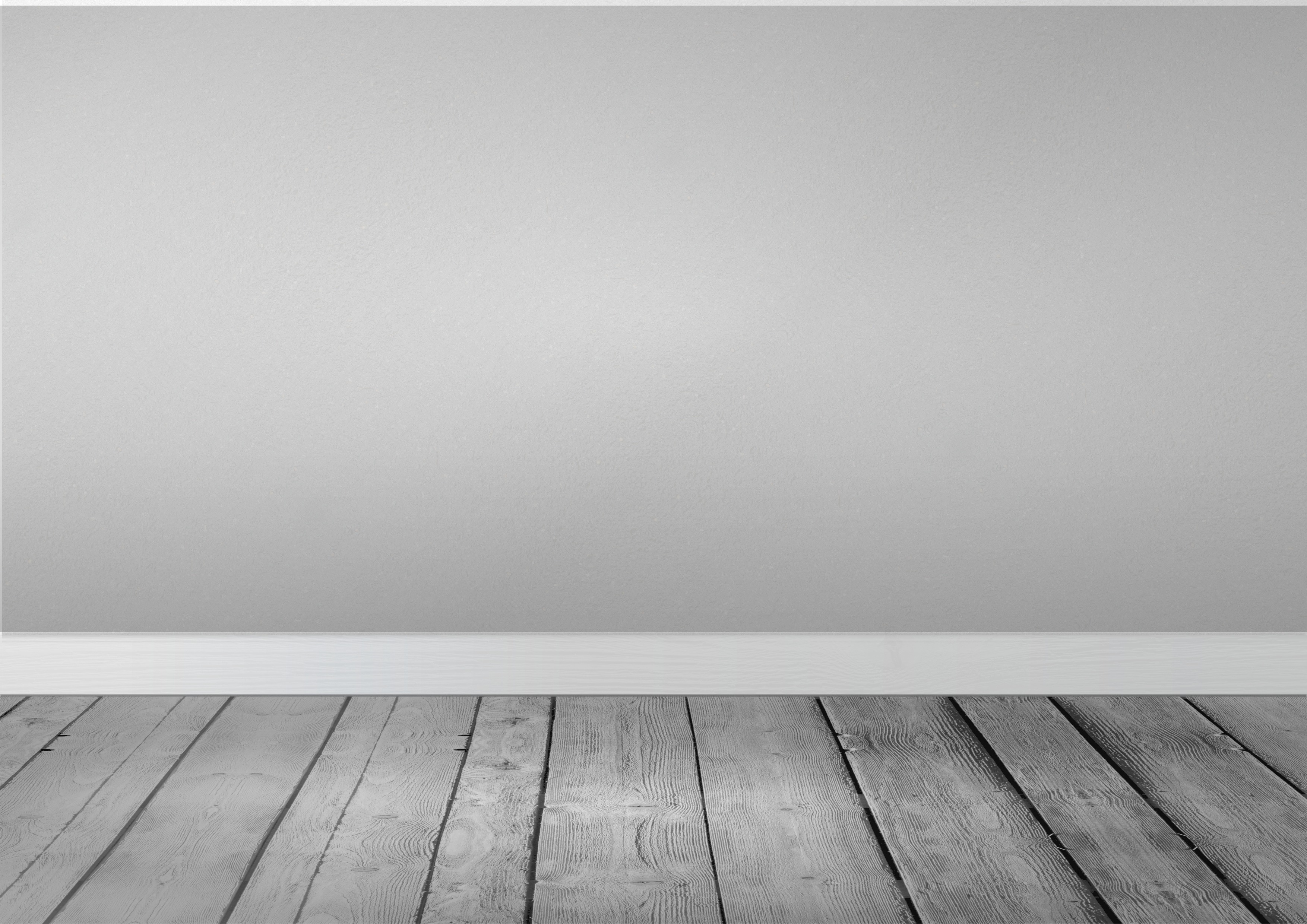 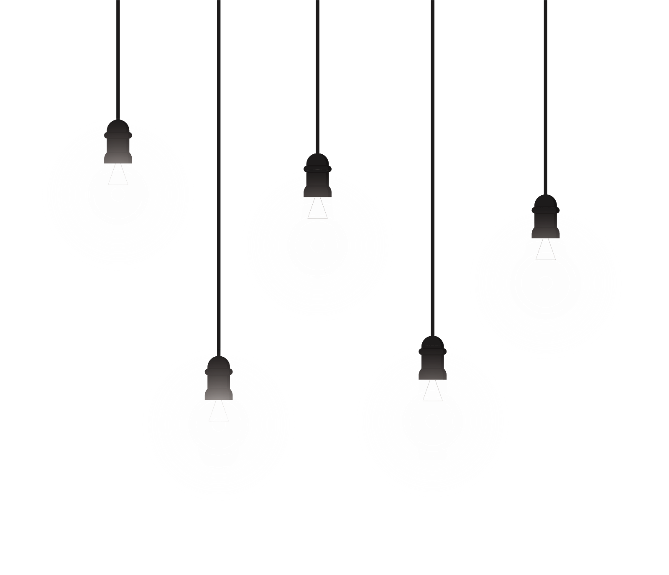 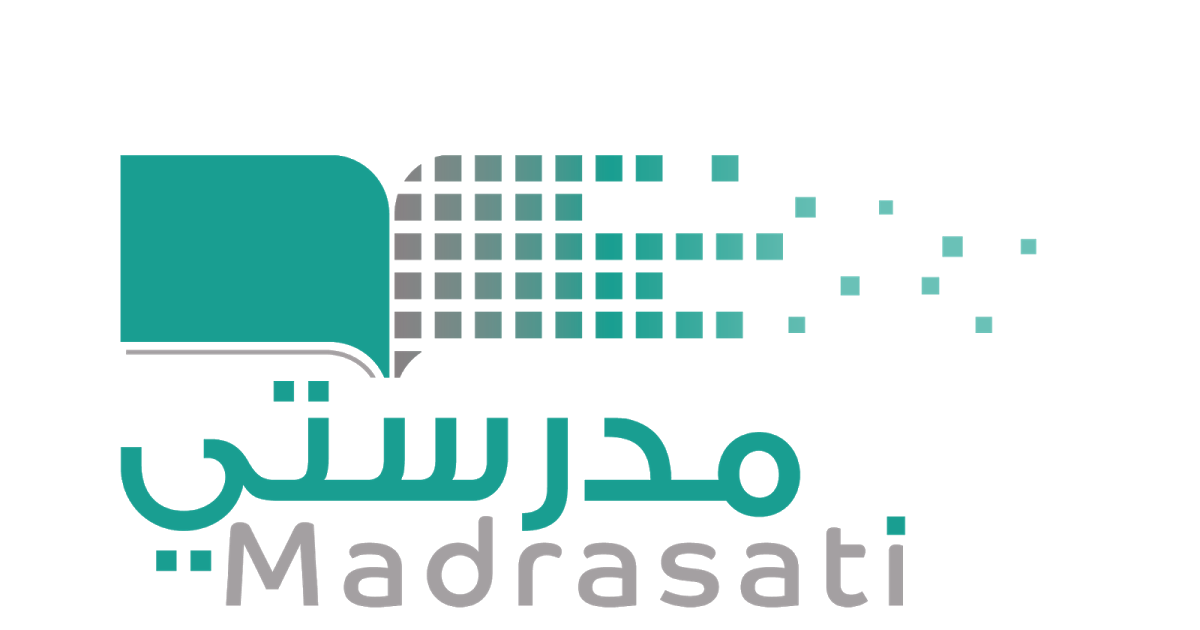 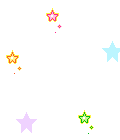 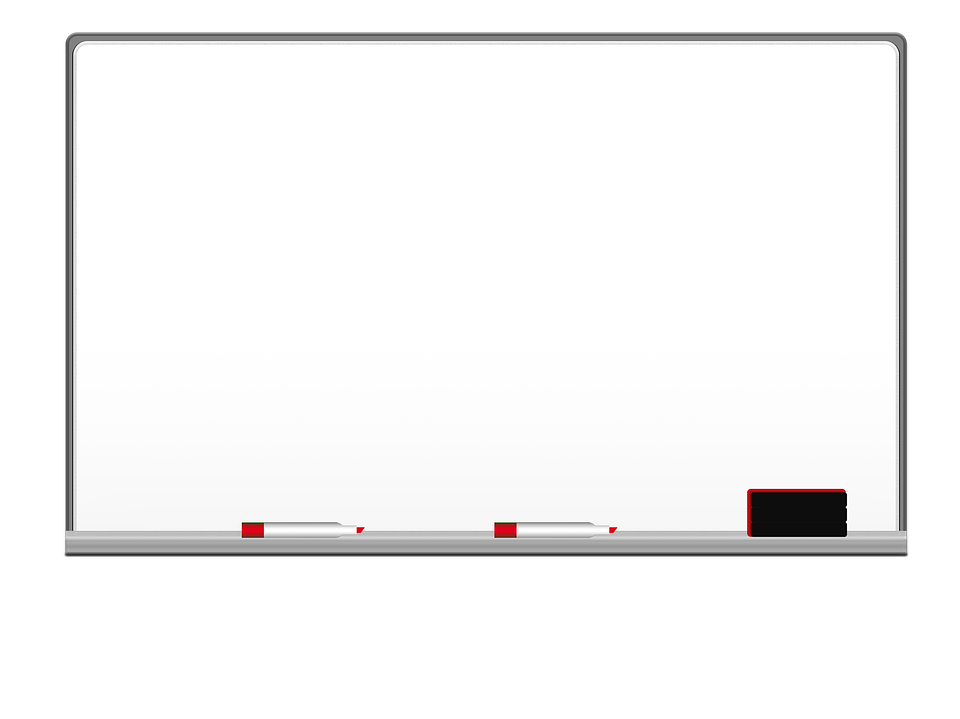 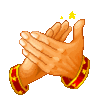 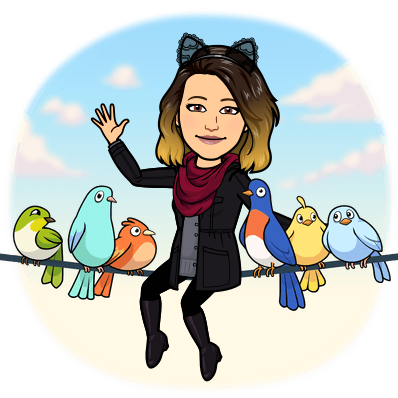 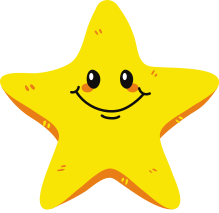 بطاقة خروج
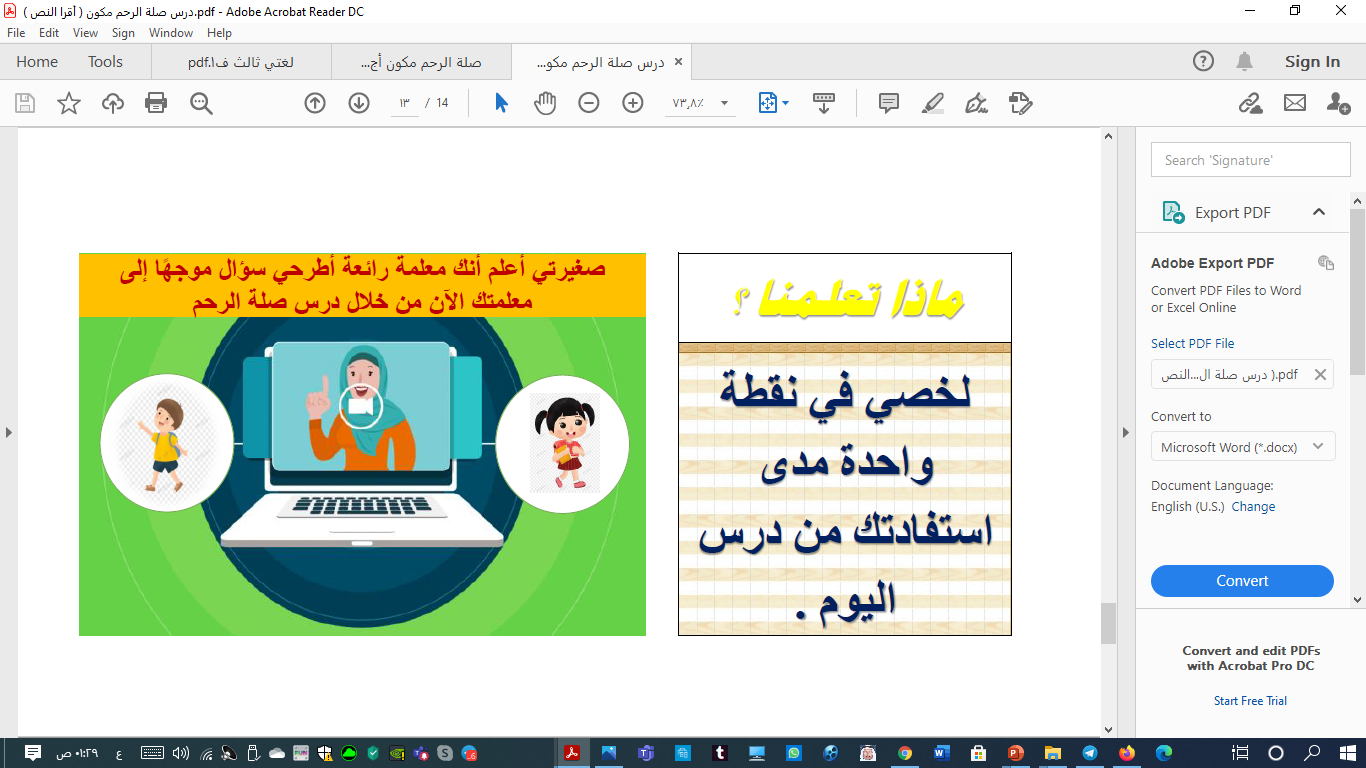 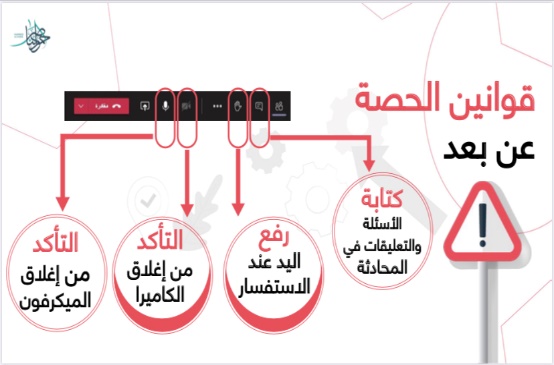 مجموعة 
عز الوطن
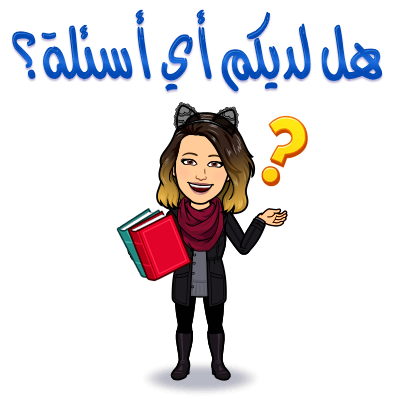 مبدعتي الرائعة لخصي في نقطة واحدة
ما تعلمت من درس اليوم
مجموعة 
نهضة الوطن
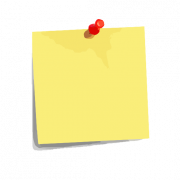 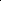 نجمة اليوم
مجموعة 
مستقبل  الوطن
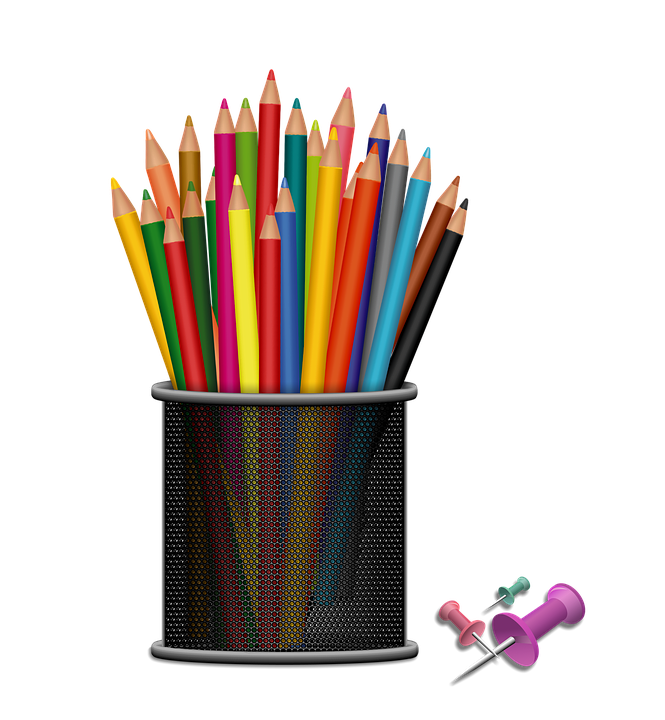 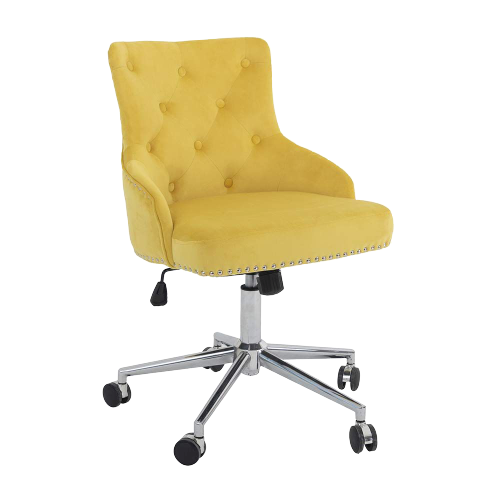 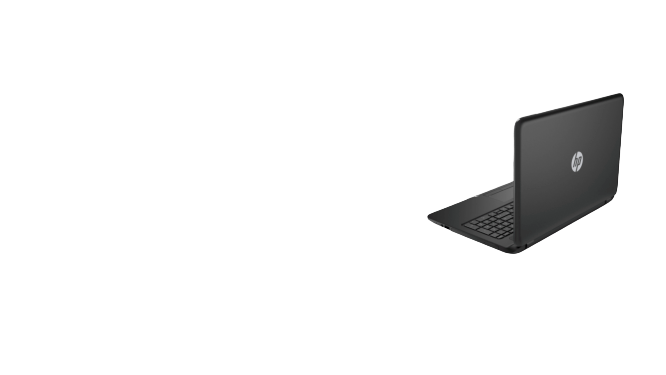 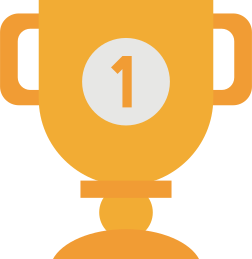 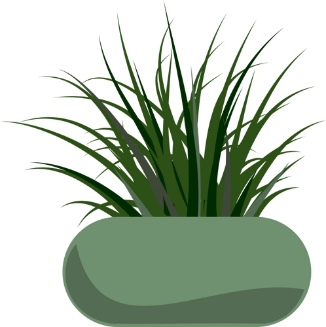 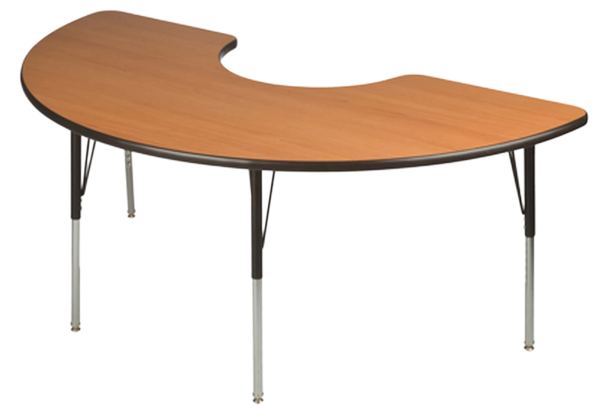 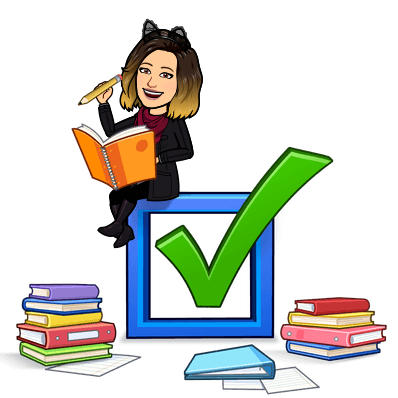 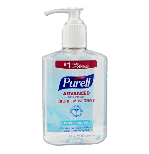 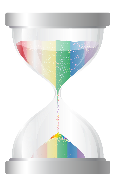 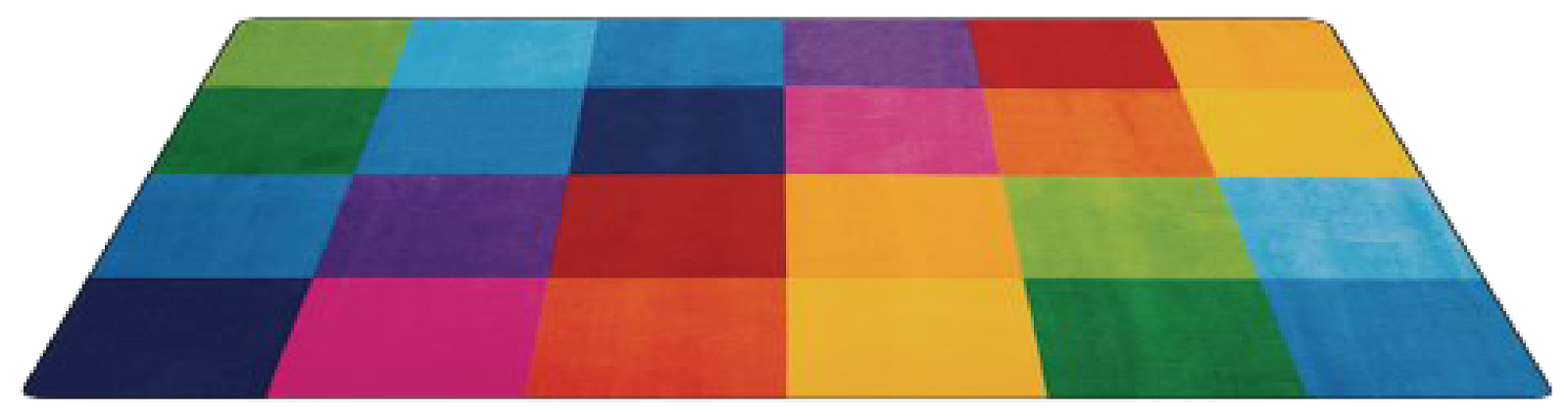 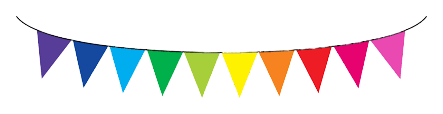 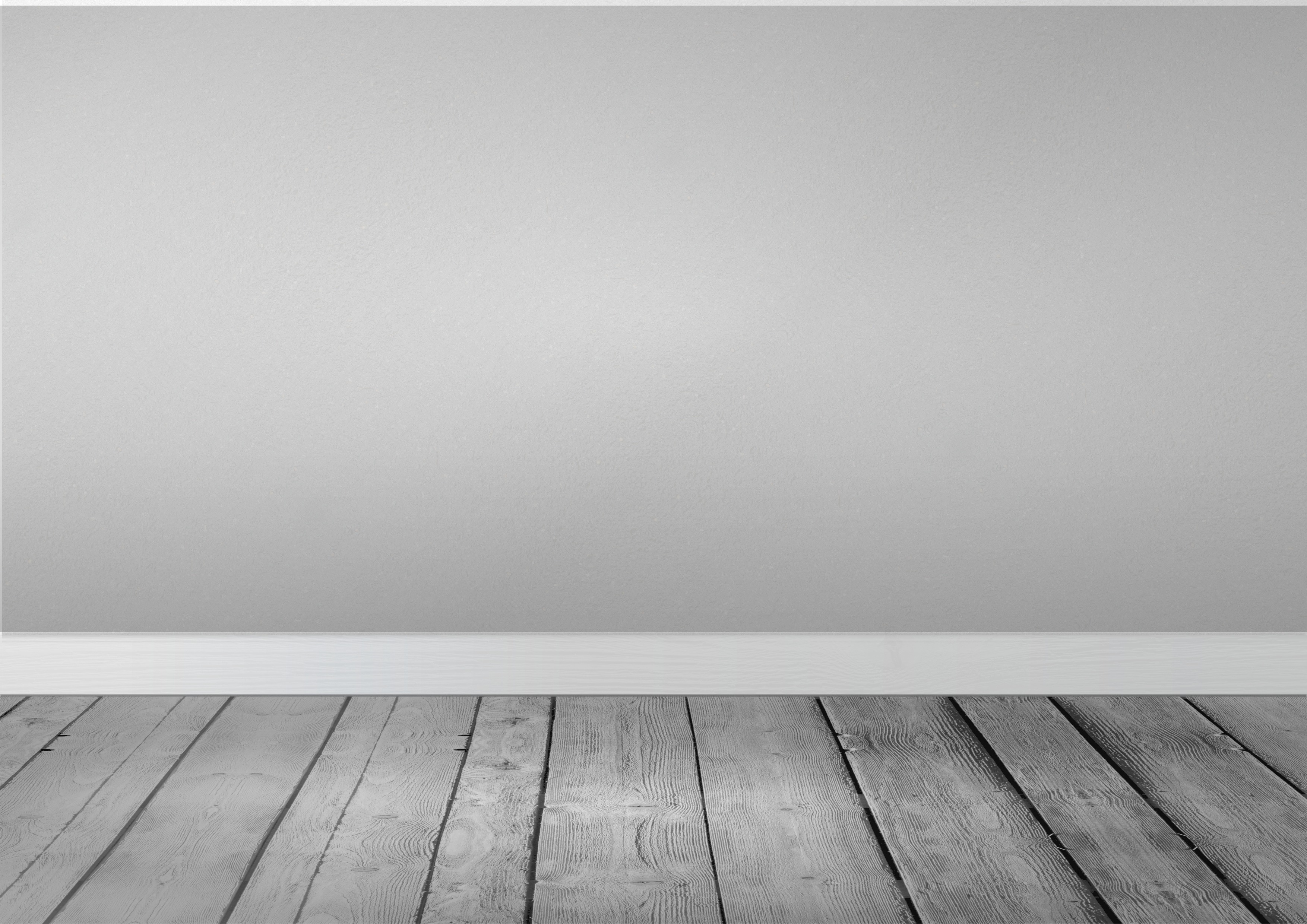 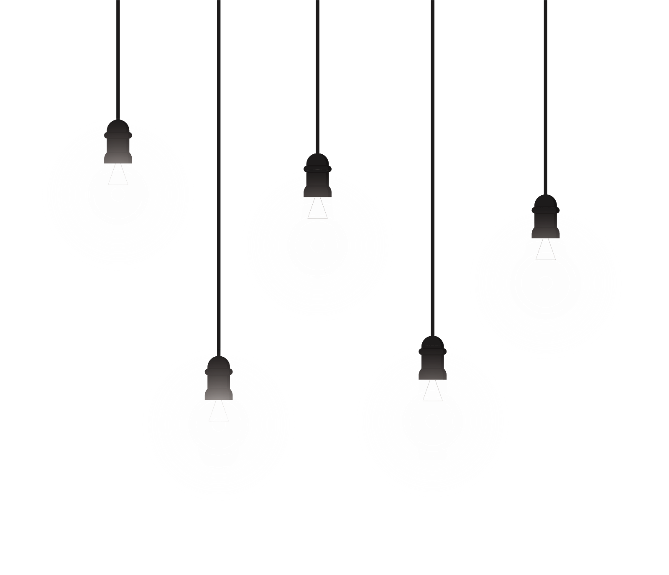 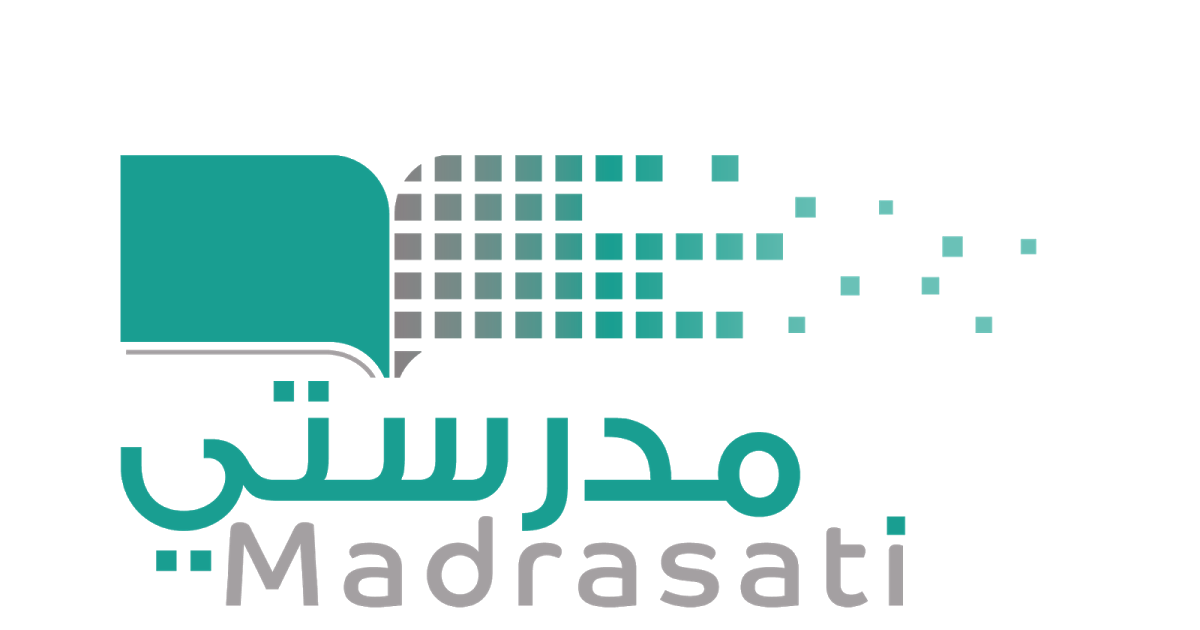 خبرات 
سابقة
التقويم
الشرح
اسكشف
التهيئة
الواجب
الاهداف
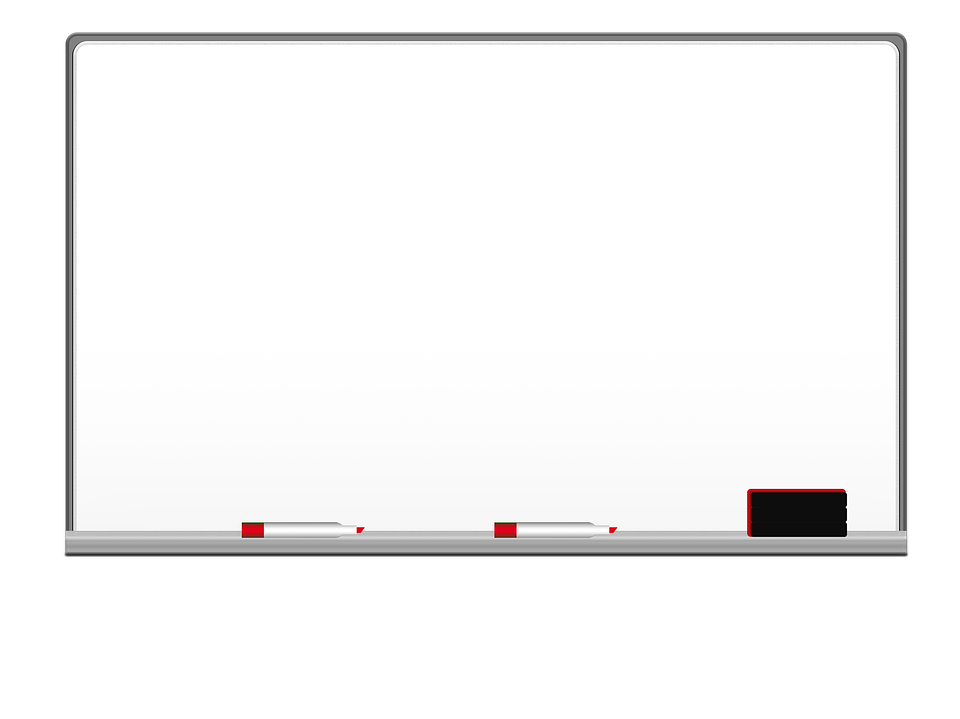 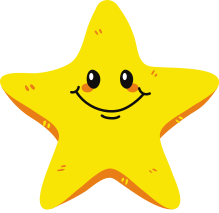 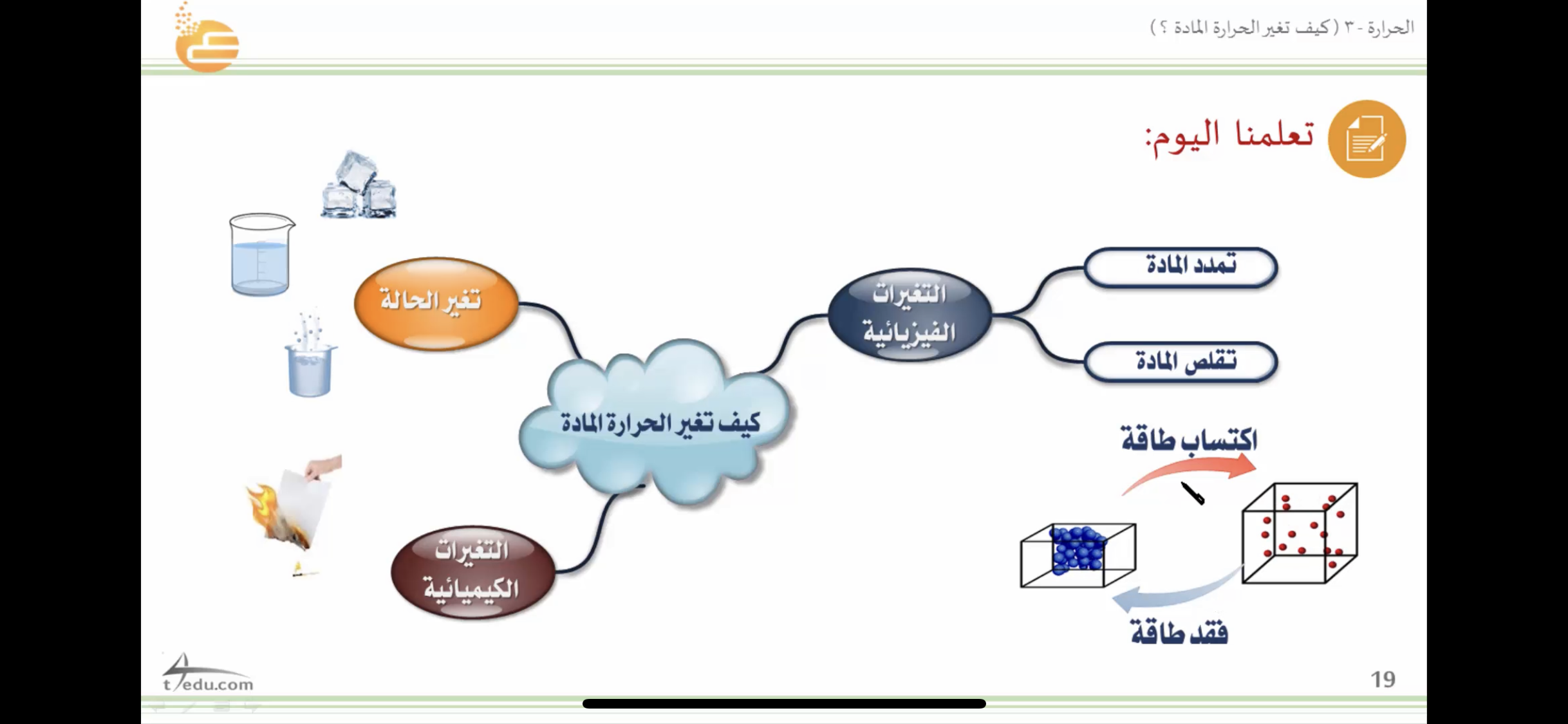 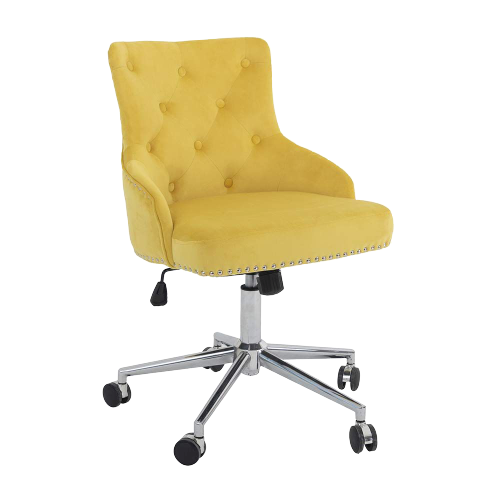 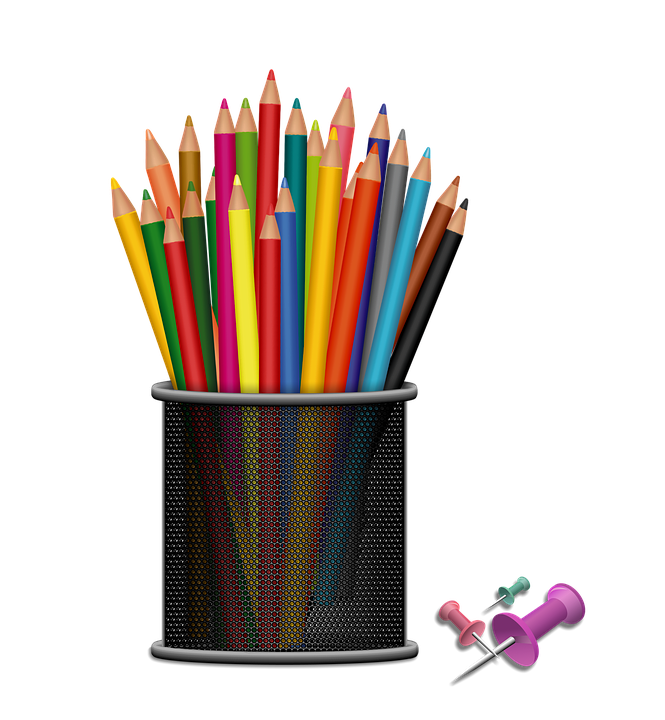 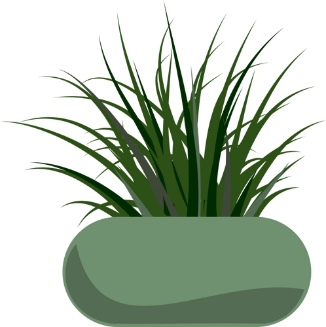 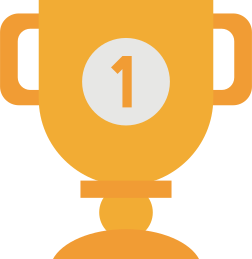 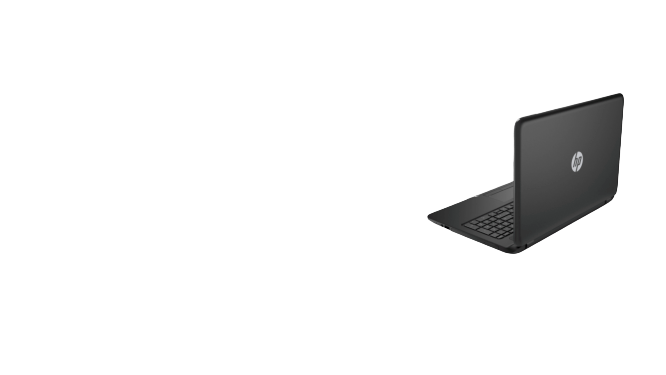 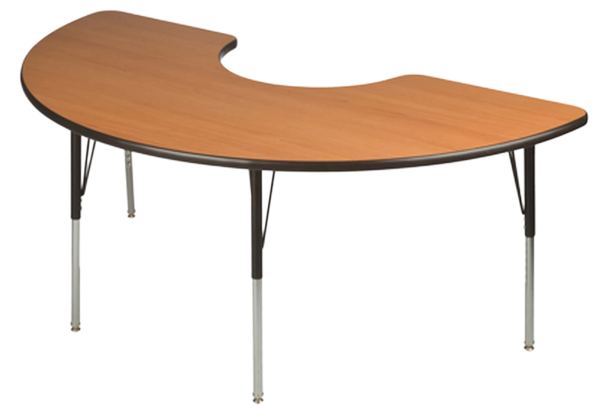 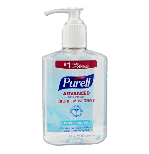 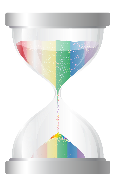 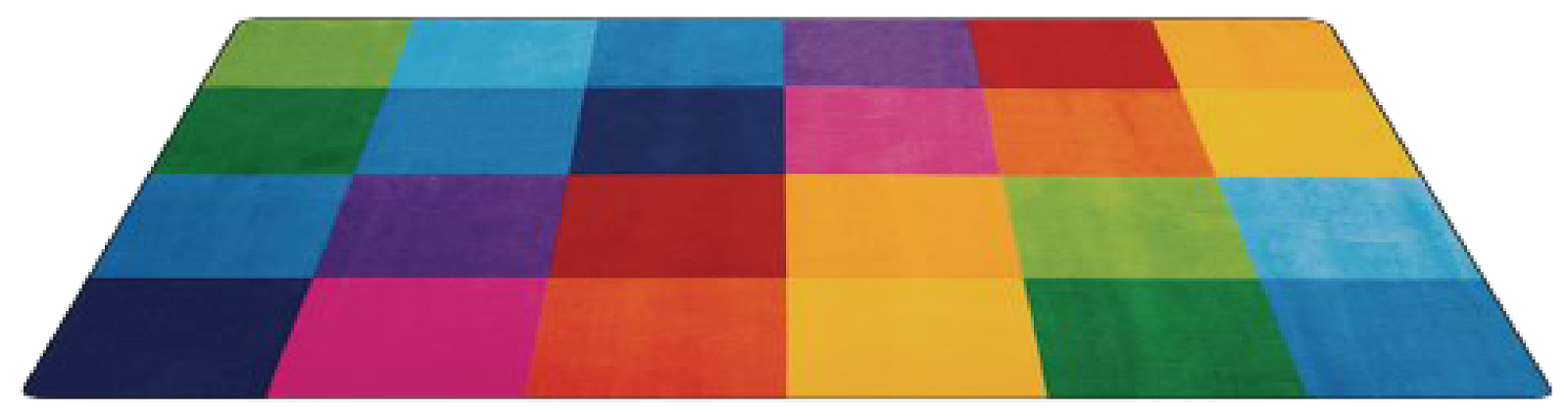 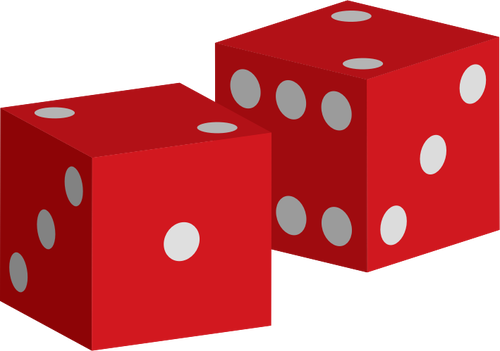 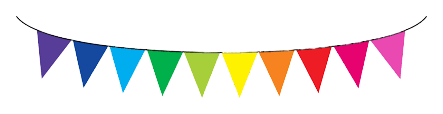 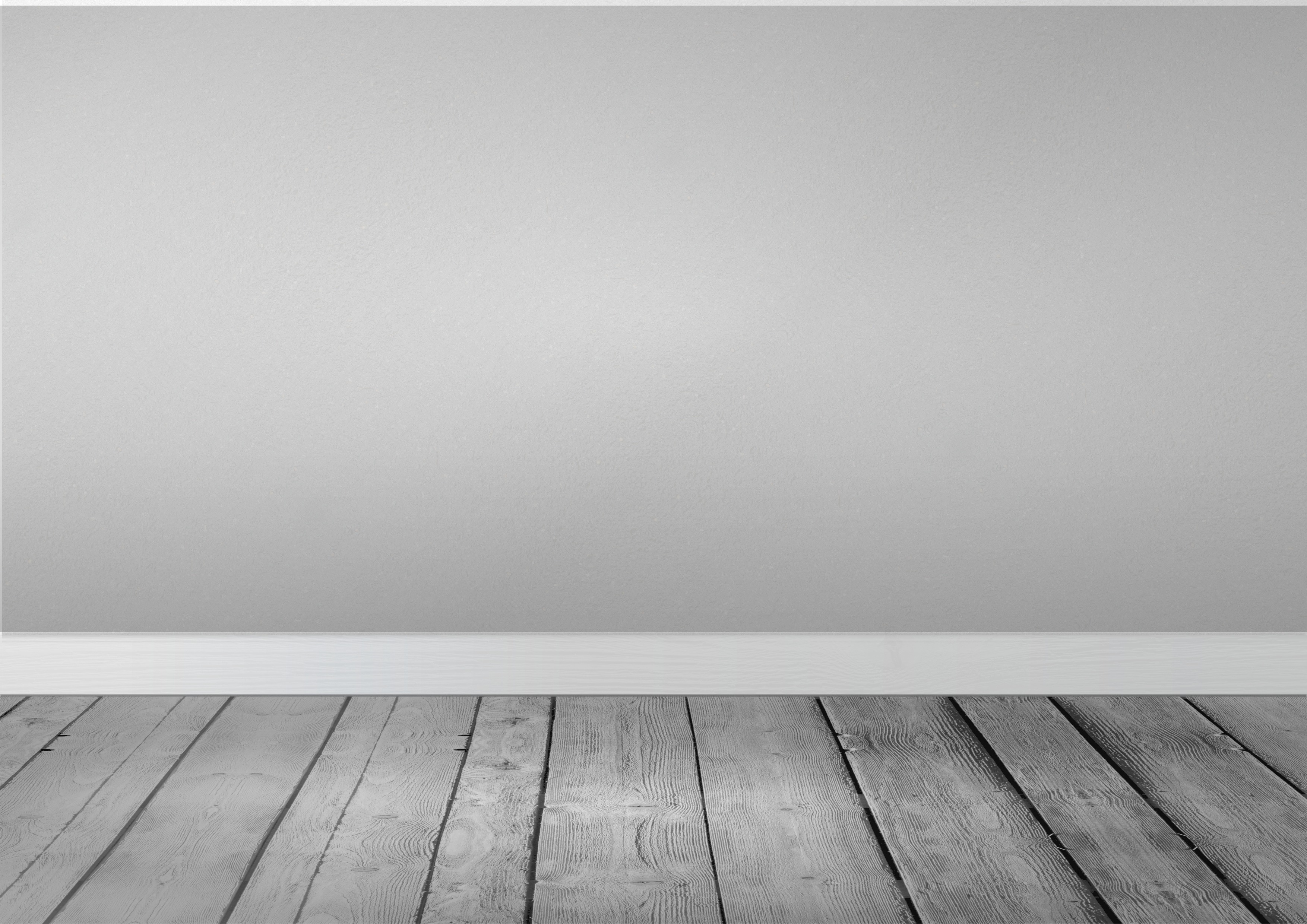 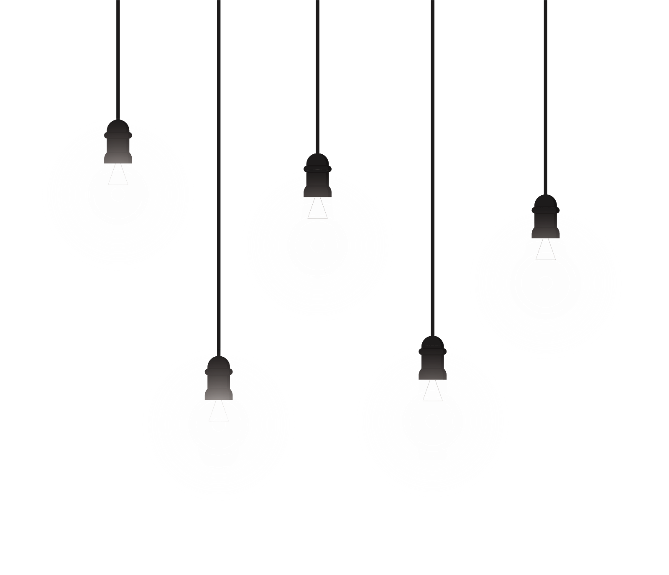 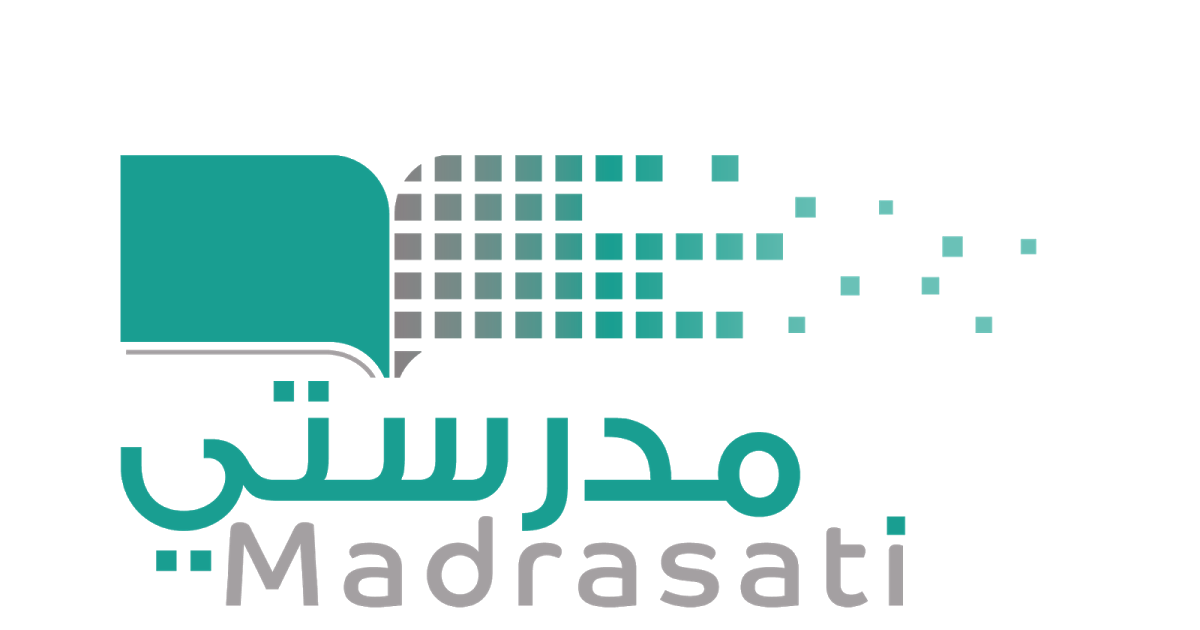 خبرات 
سابقة
التقويم
الشرح
اسكشف
التهيئة
الواجب
الاهداف
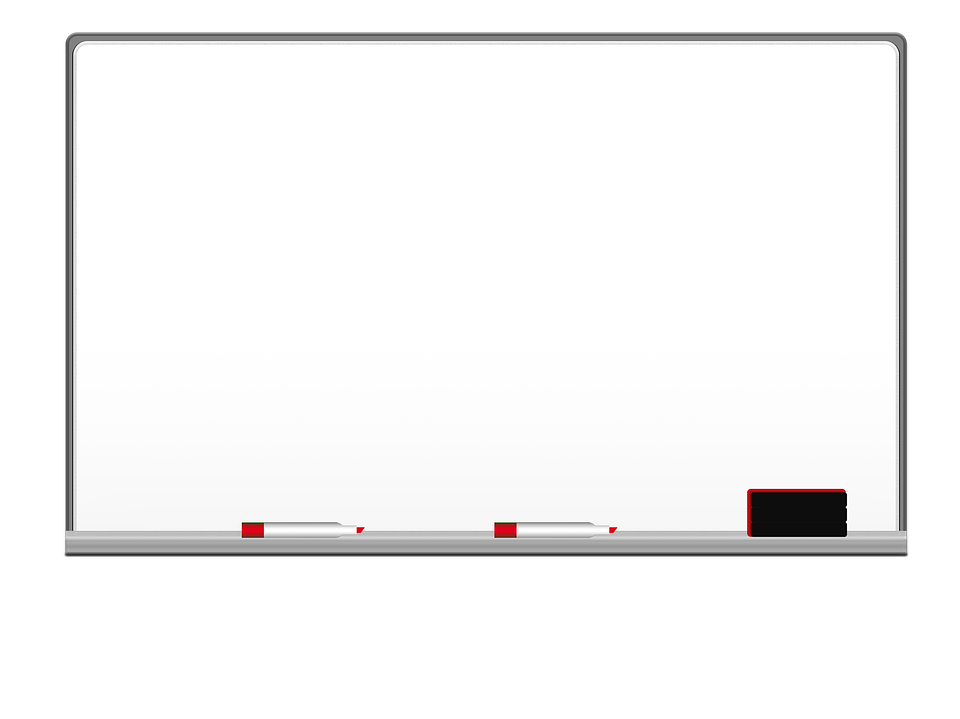 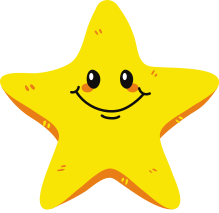 اللهم لك الحمد  كما ينبغي 
لجلال وجهك وعظيم سلطانك ،،
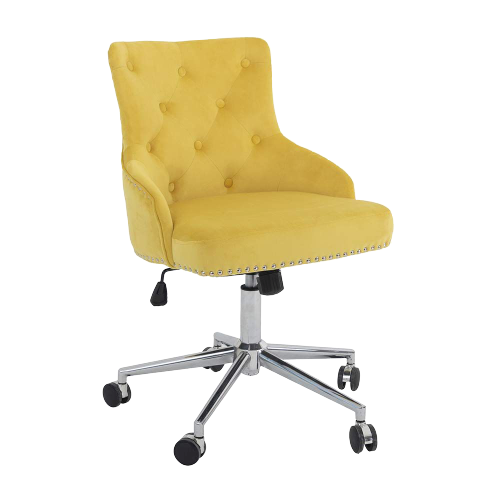 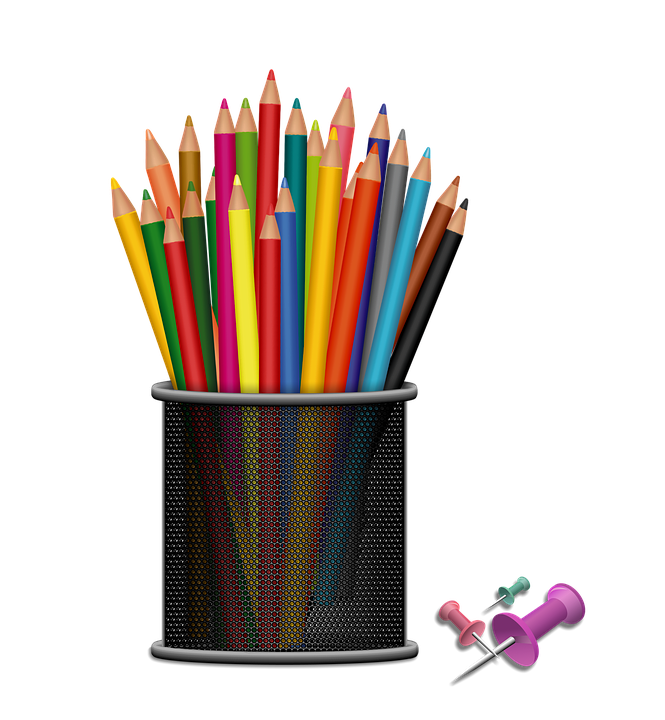 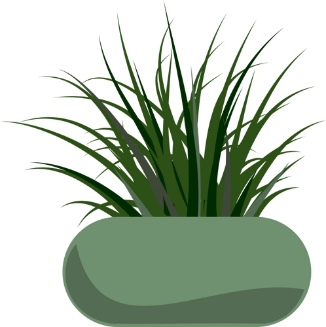 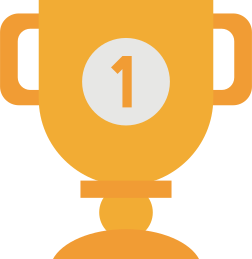 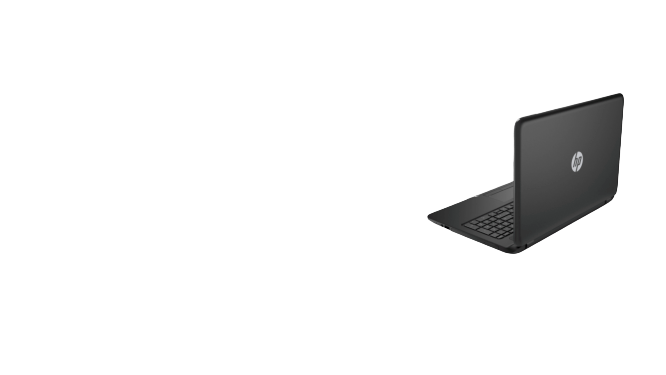 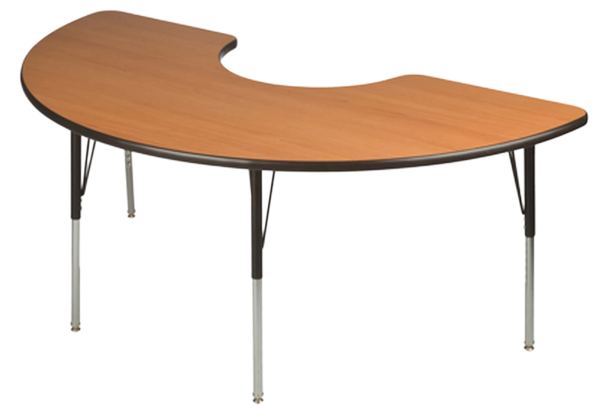 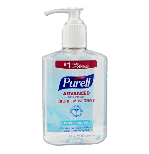 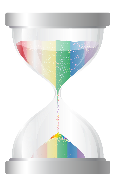 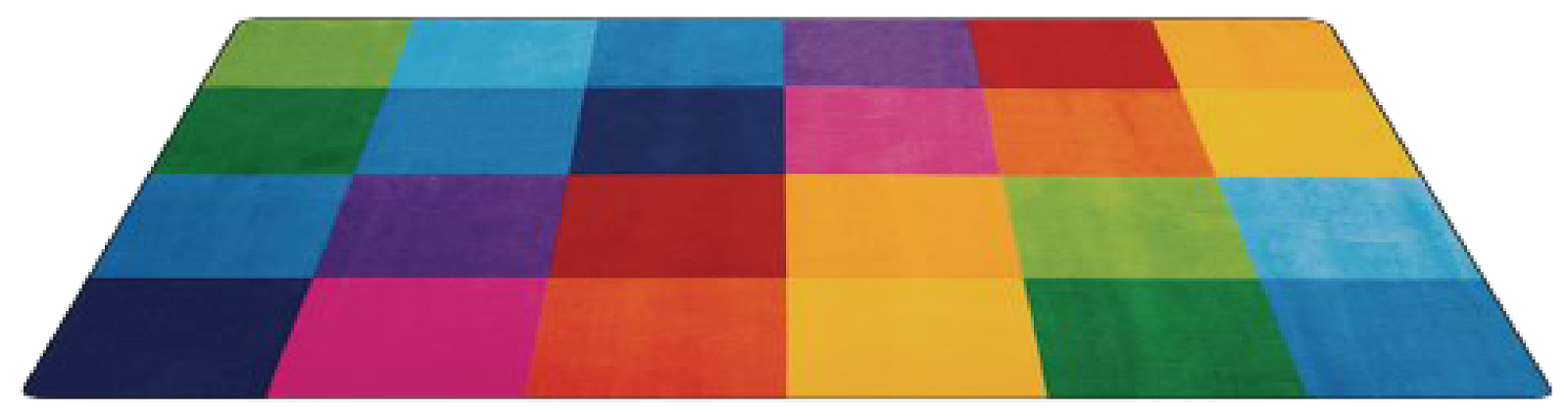 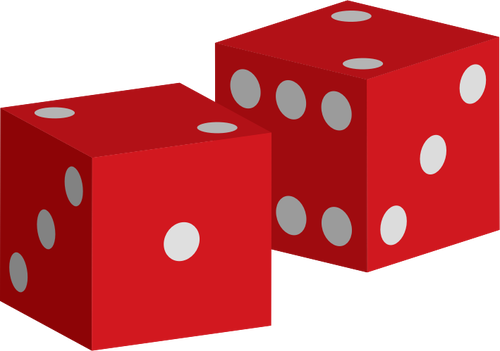